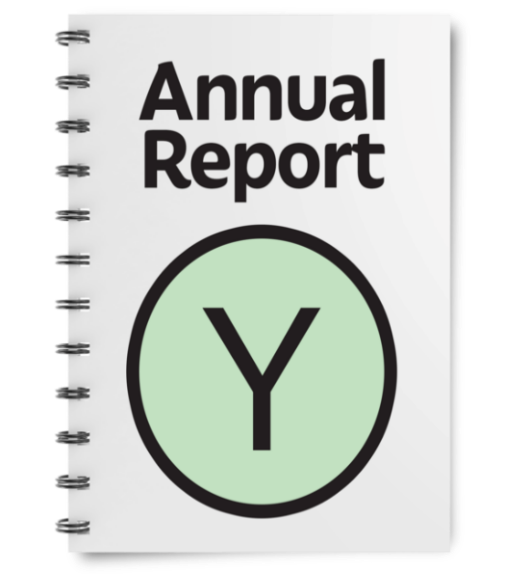 2022
LeDeR
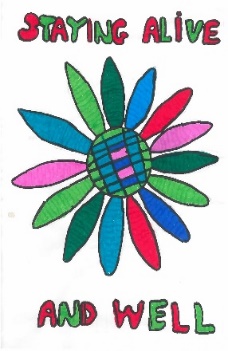 Learning from lives and deaths:

People with a learning disability
and autistic people
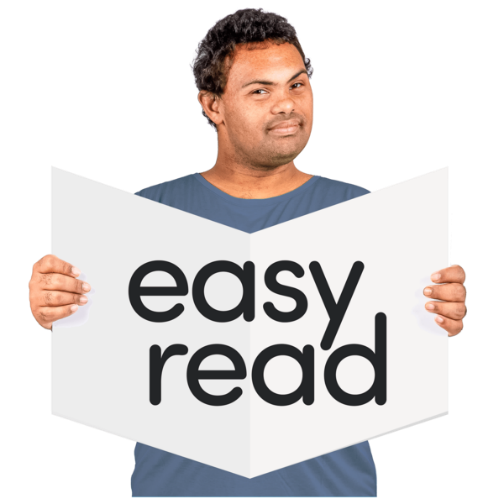 Made with PhotoSymbols™
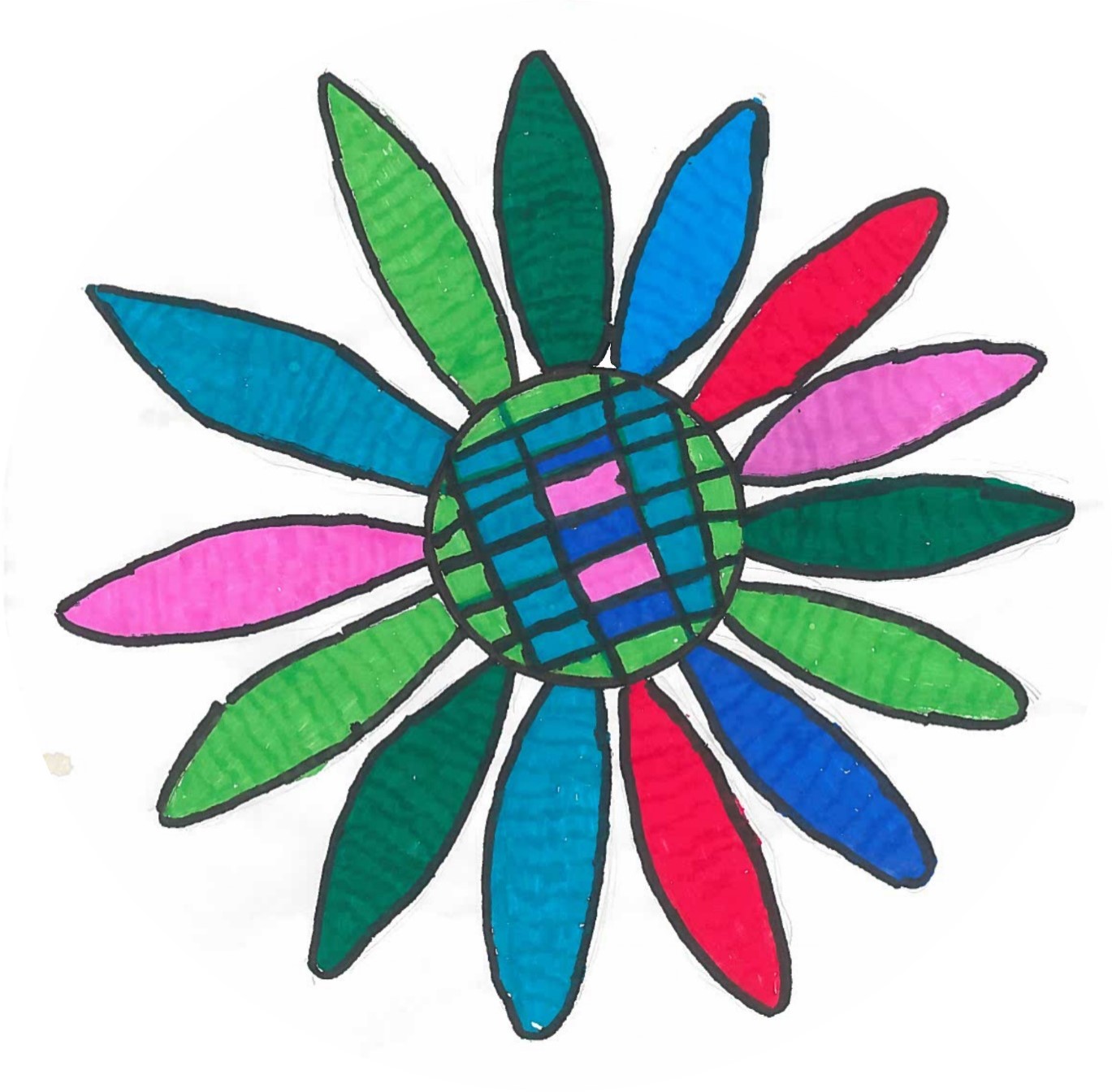 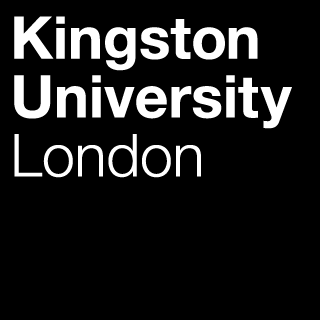 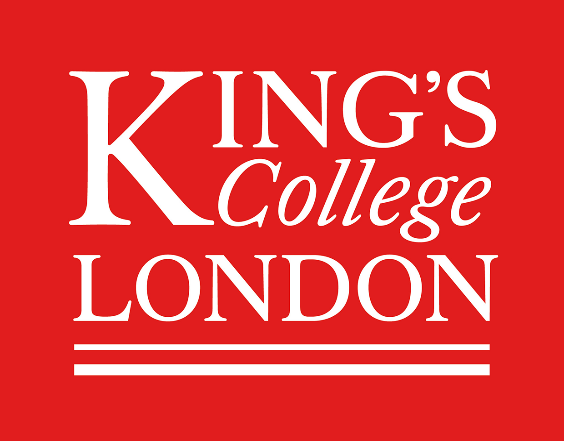 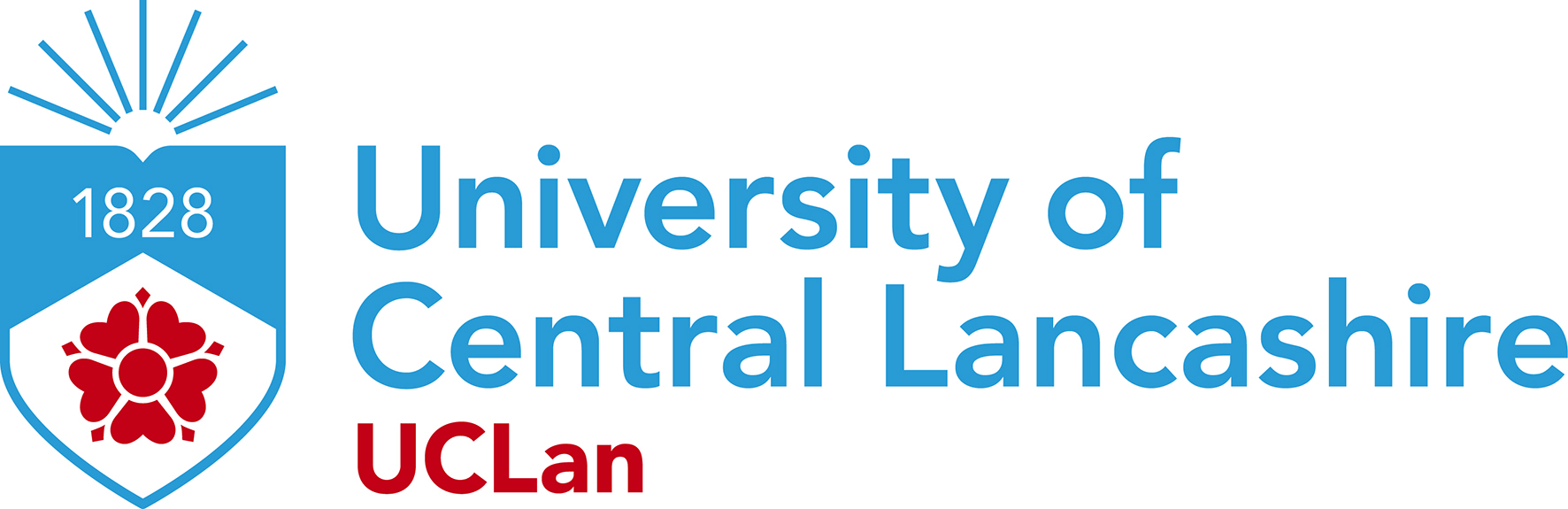 What can we say aboutthe people with a learning disabilitywho died in England in 2022?
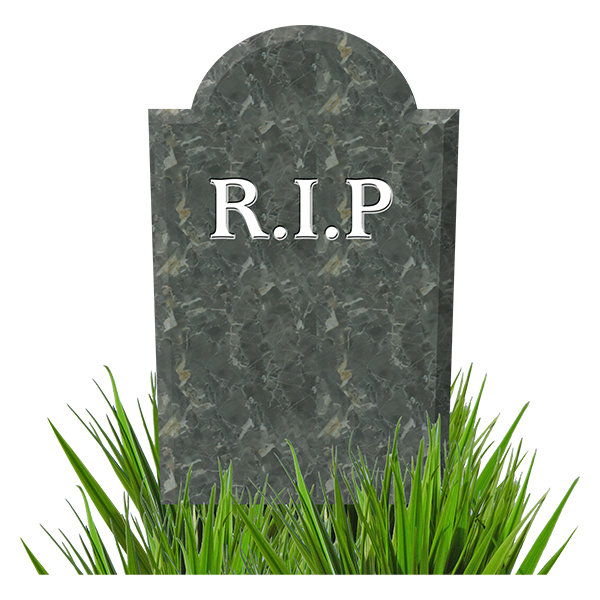 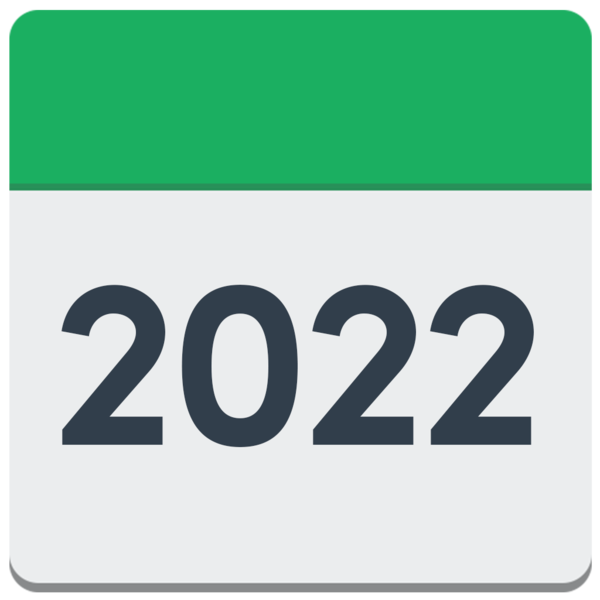 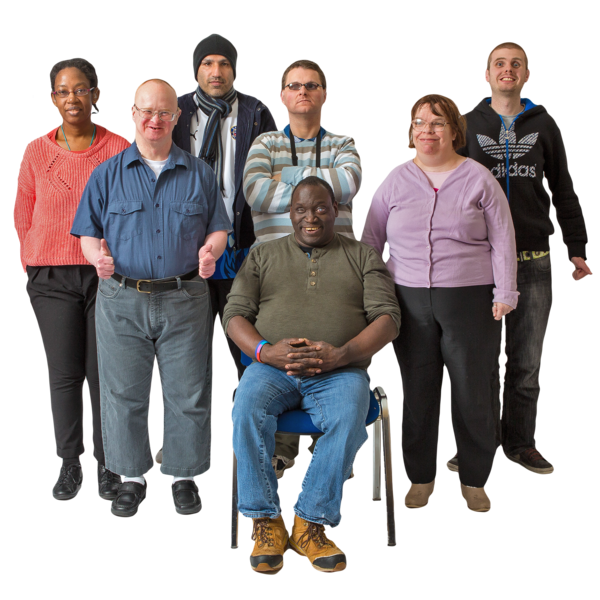 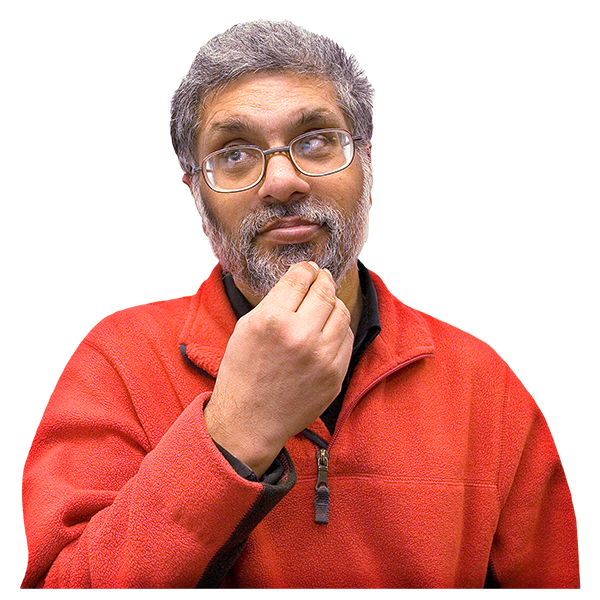 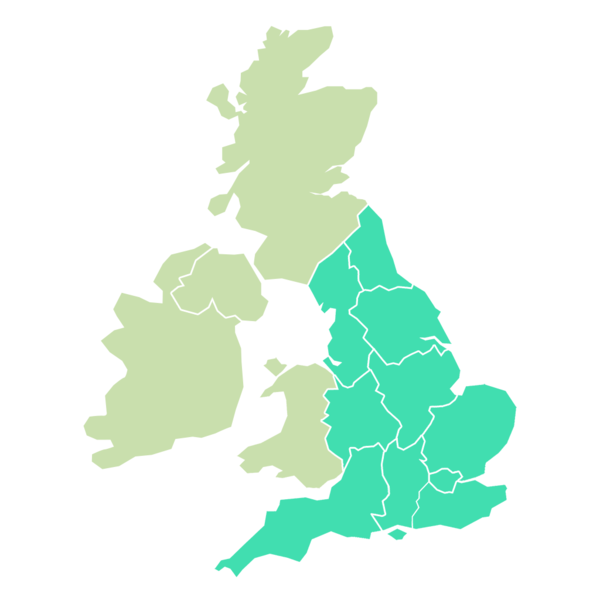 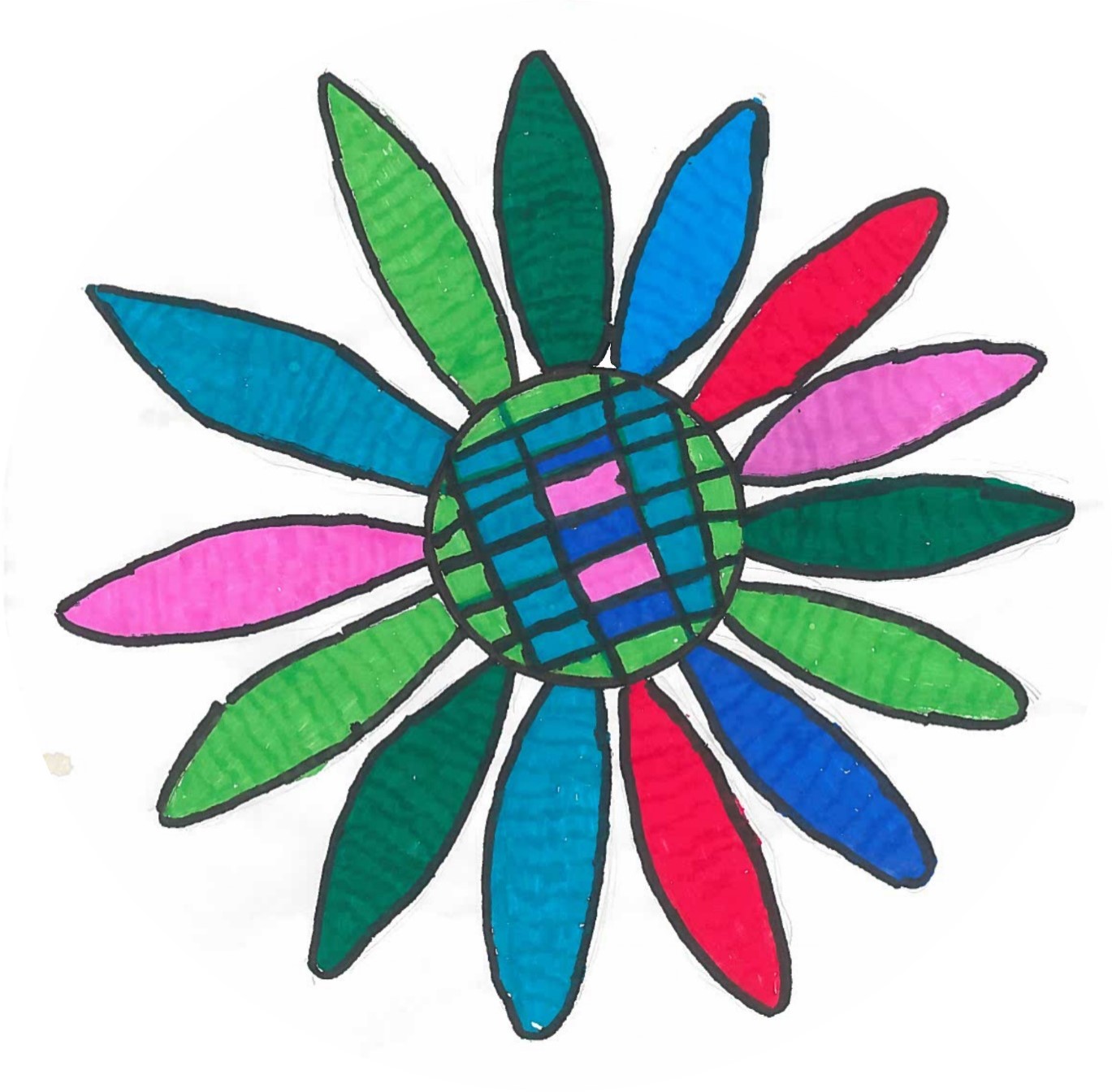 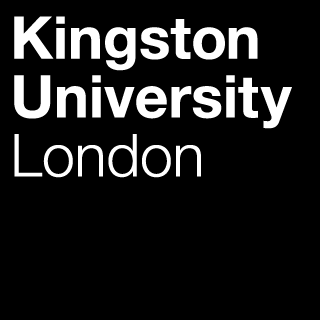 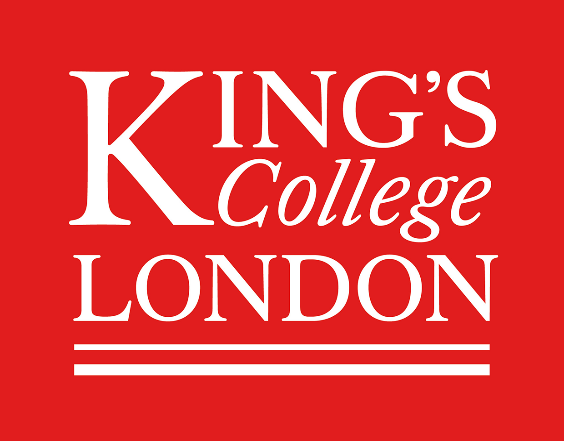 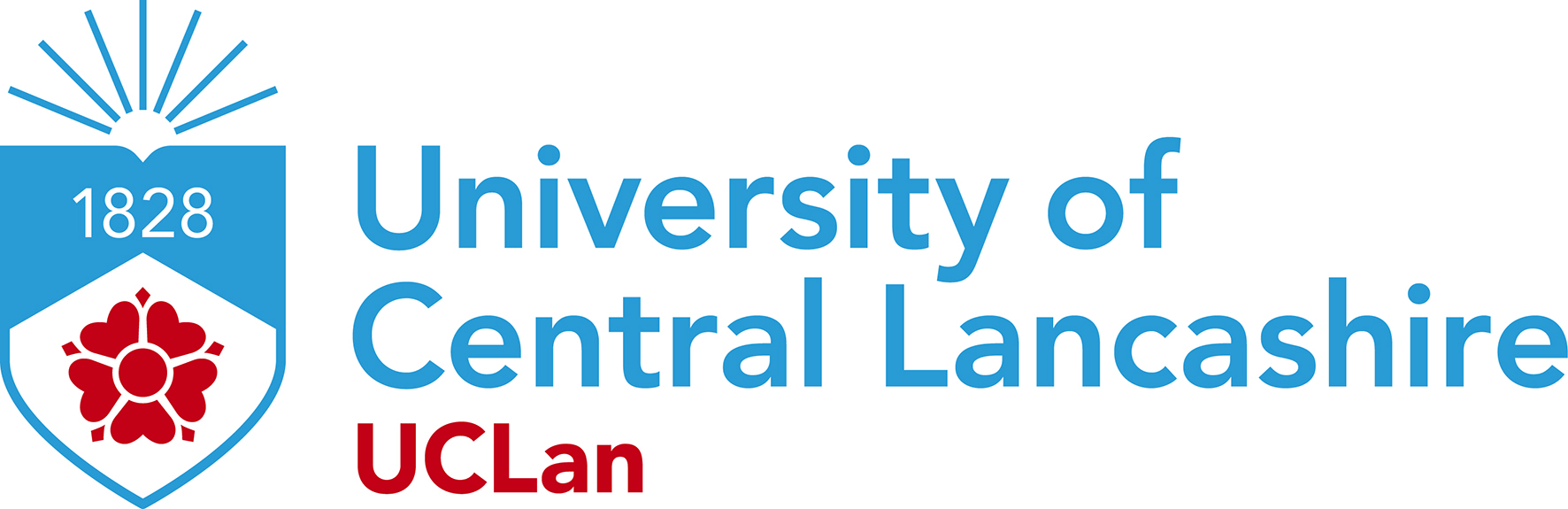 This video has 7 parts. 
Each part has a different colour.
1
2
3
4
5
6
7
This is what is in each part…
1
2
3
4
5
6
7
The grey part:Who died,and how old were they?
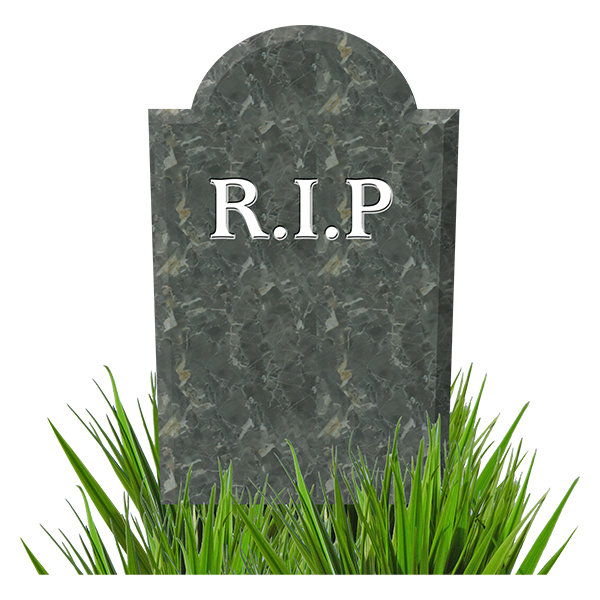 ?
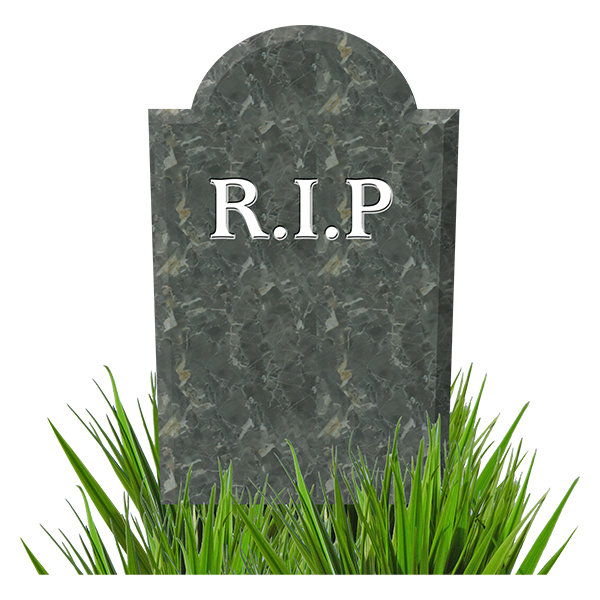 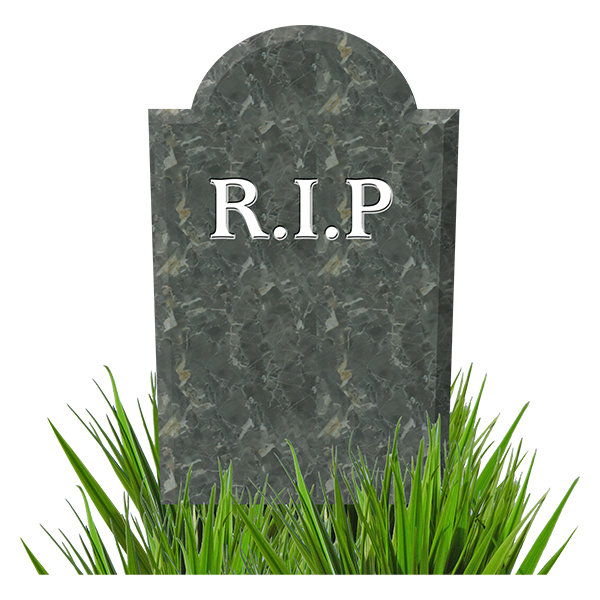 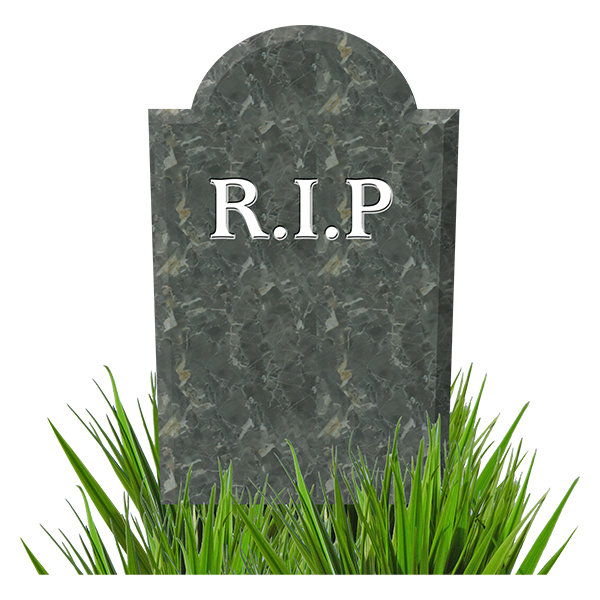 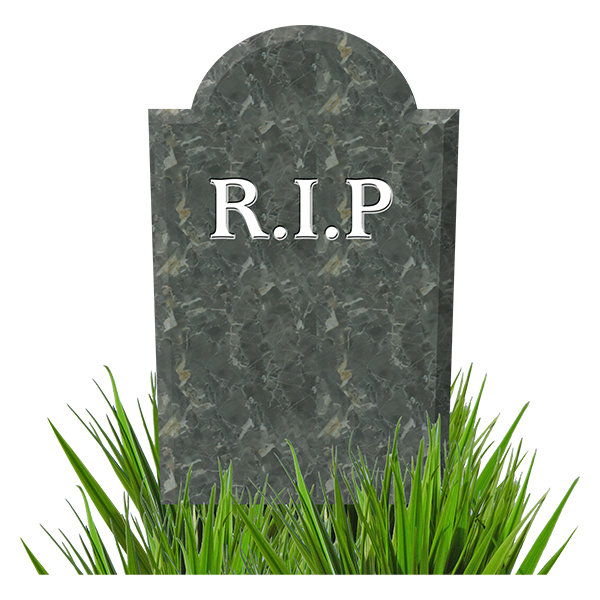 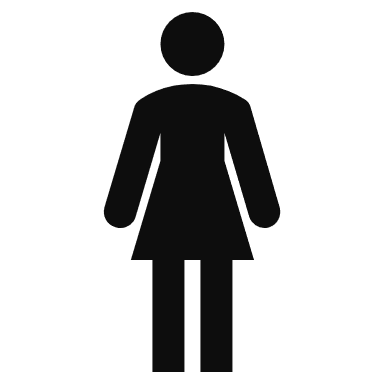 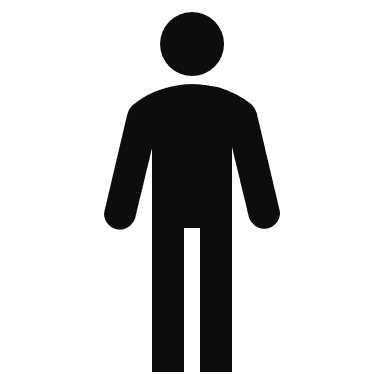 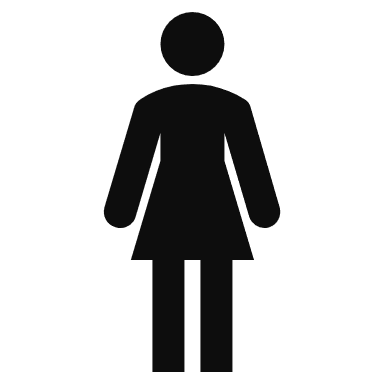 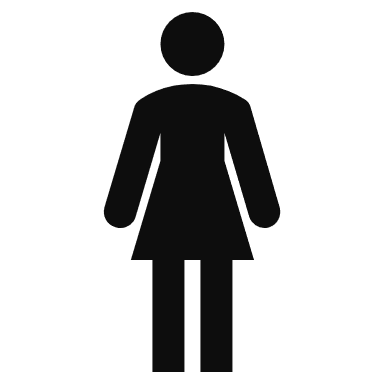 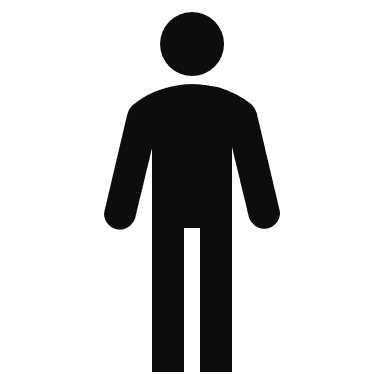 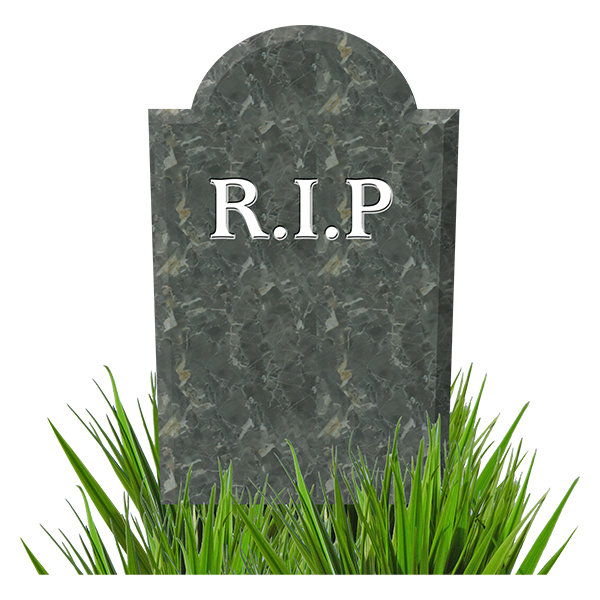 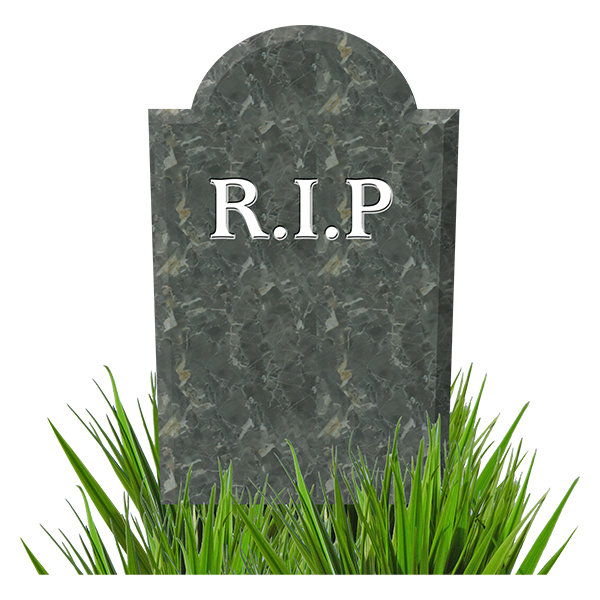 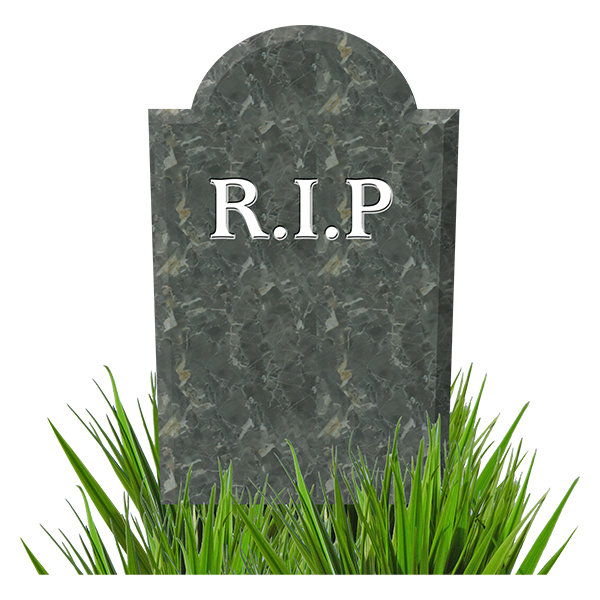 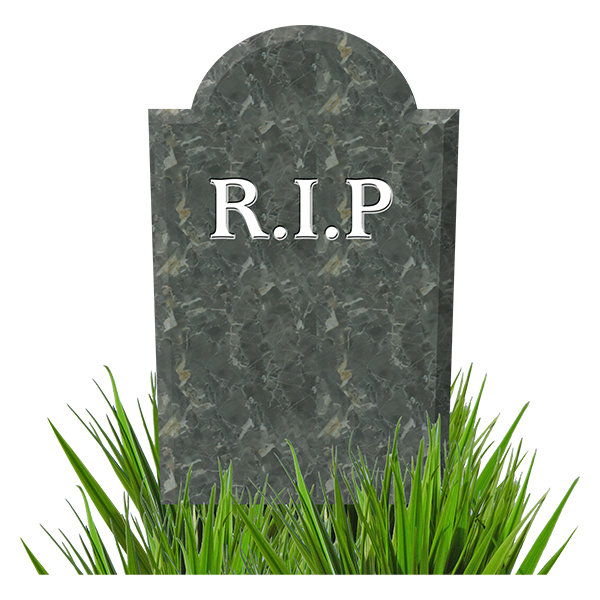 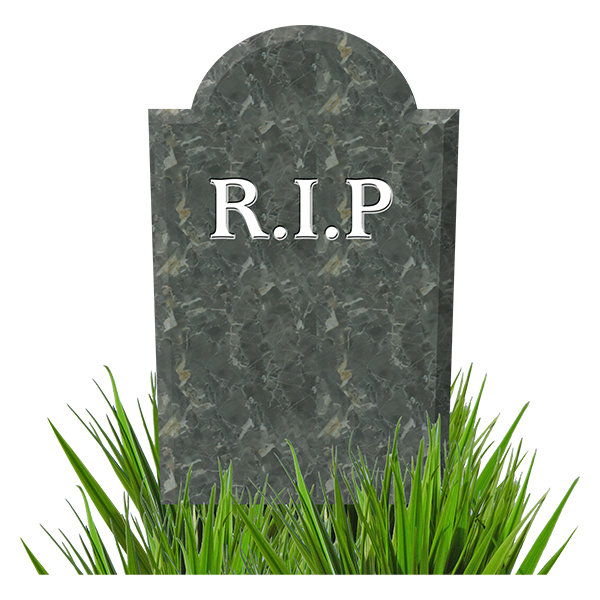 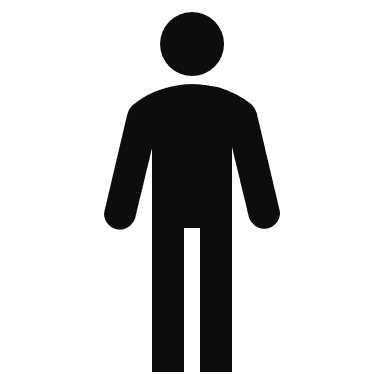 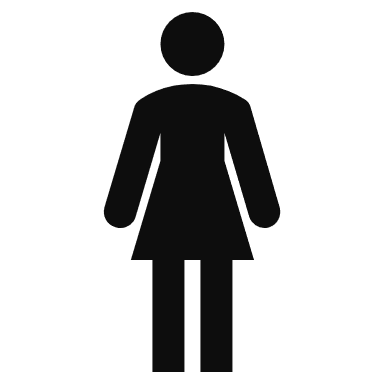 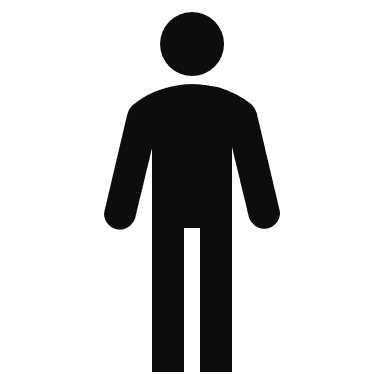 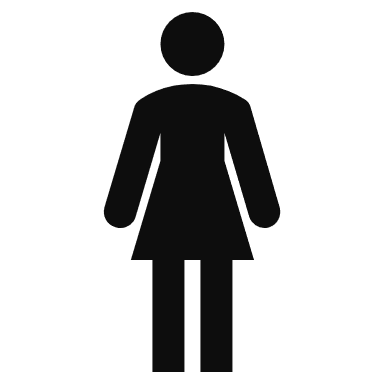 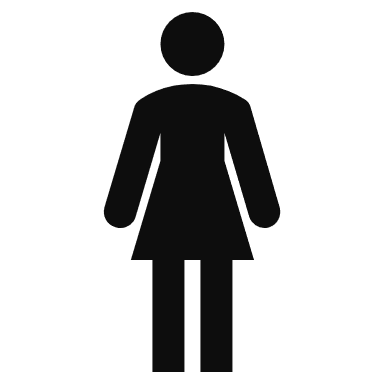 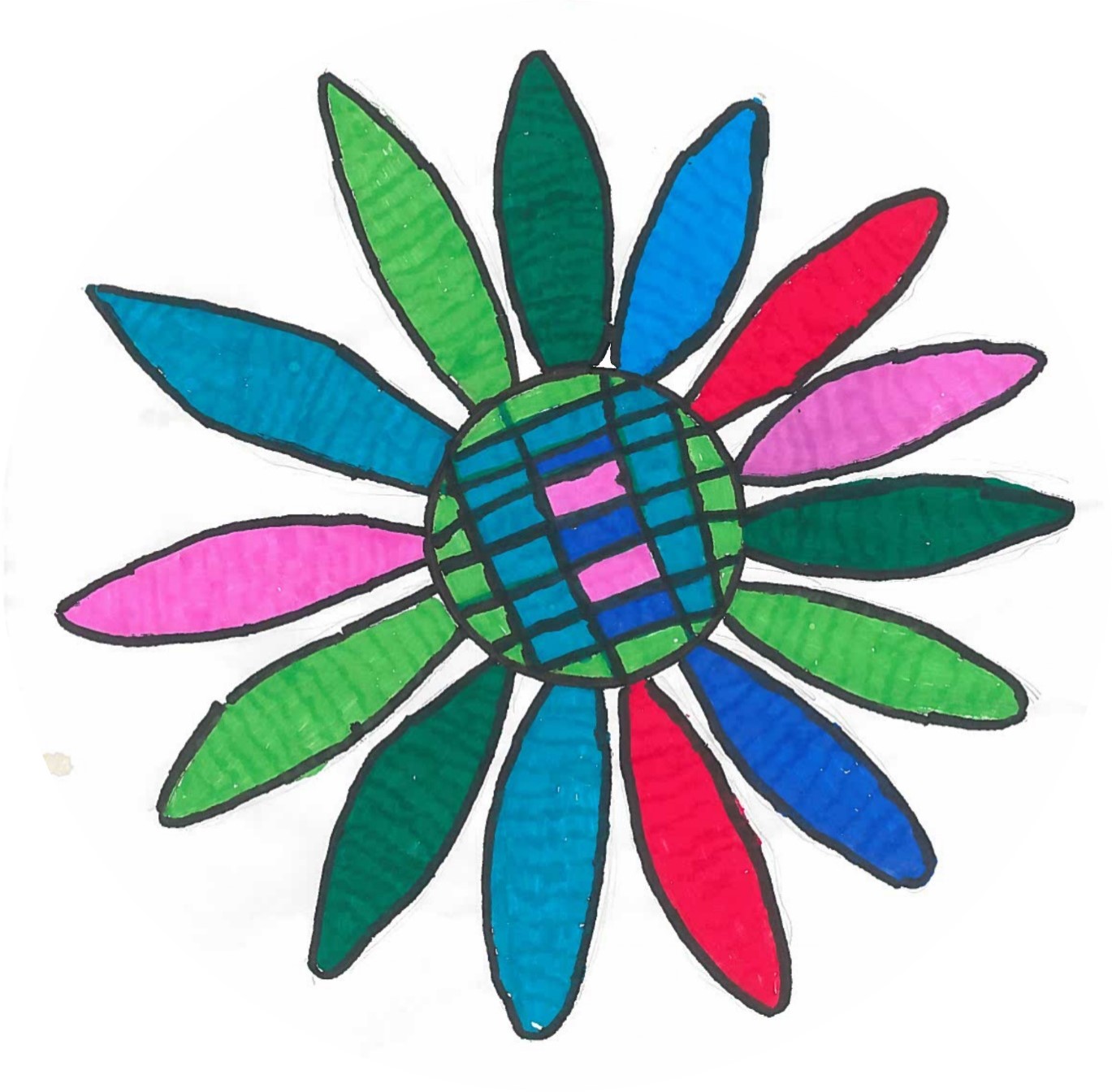 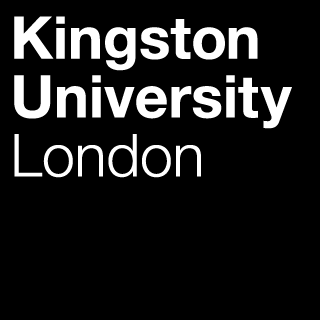 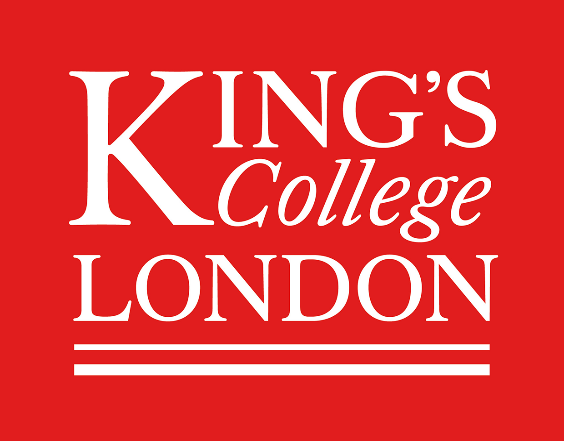 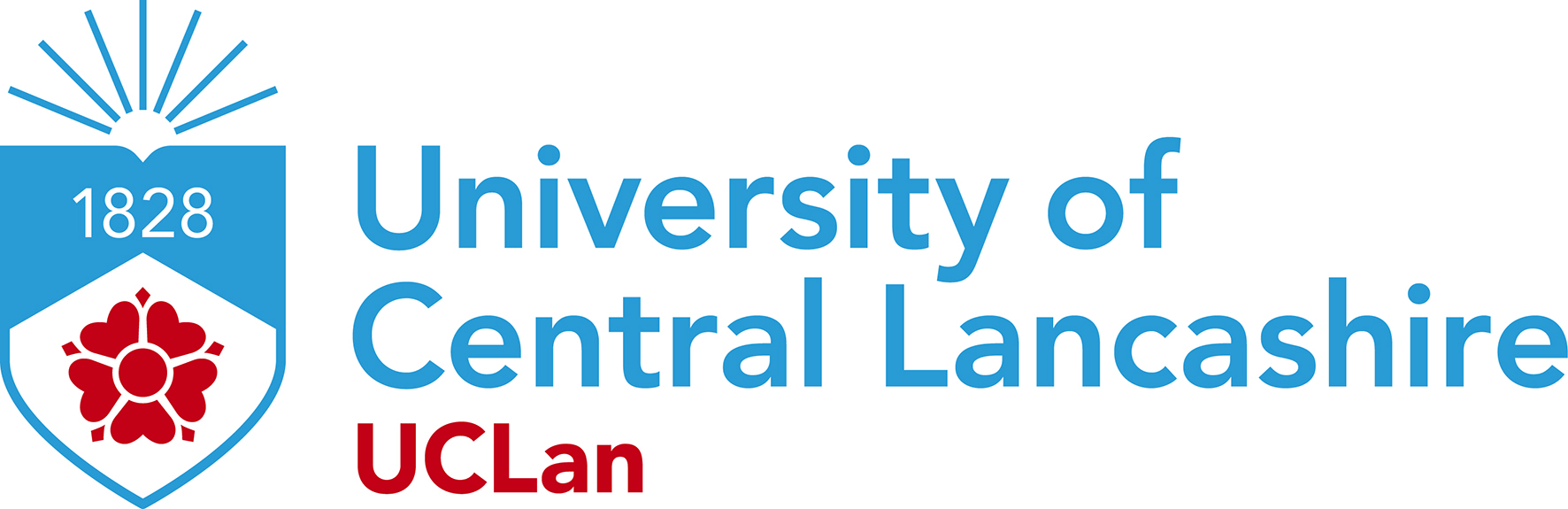 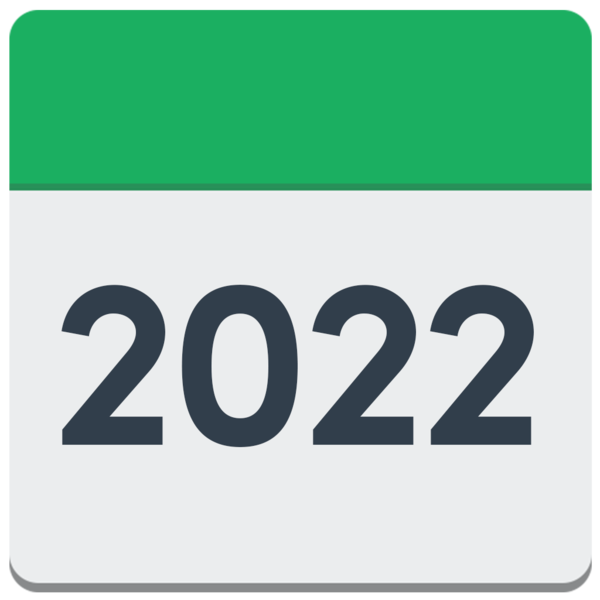 The yellow partWhat did people with a learningdisability die of in 2022?
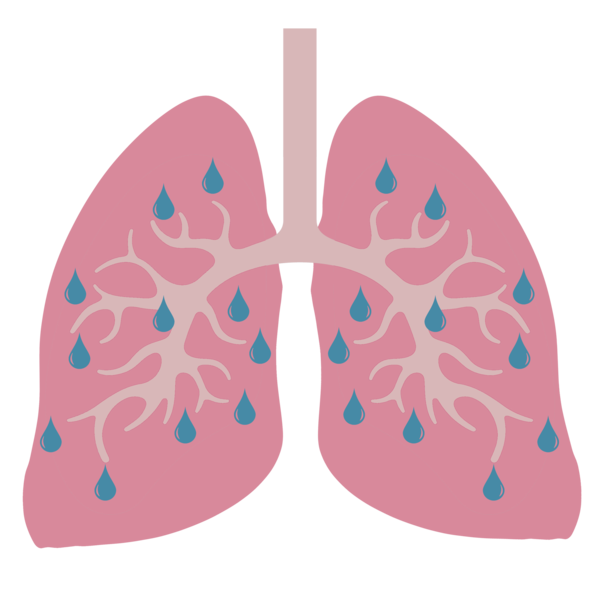 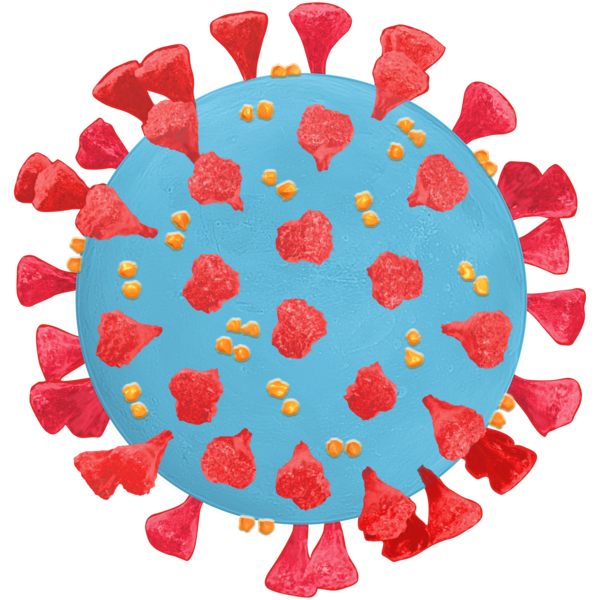 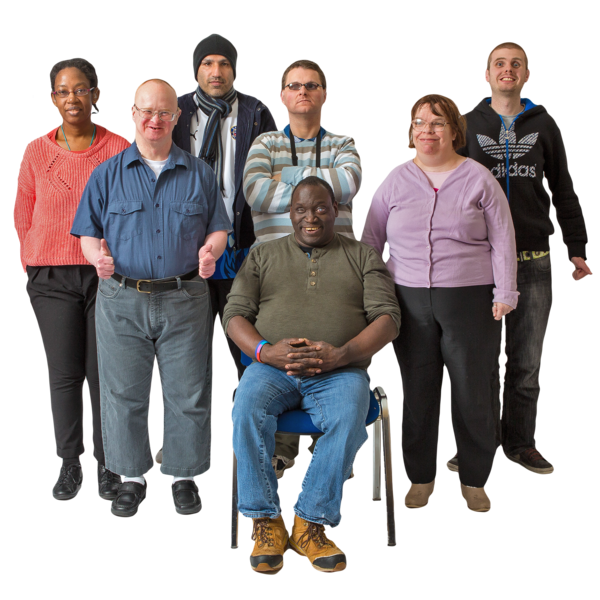 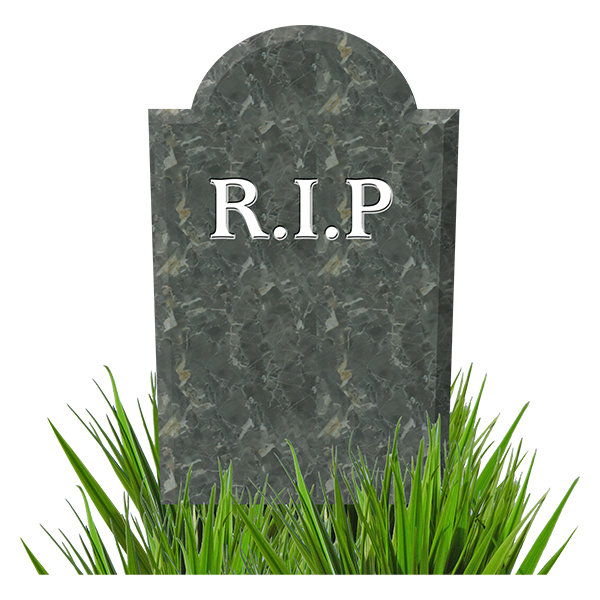 ?
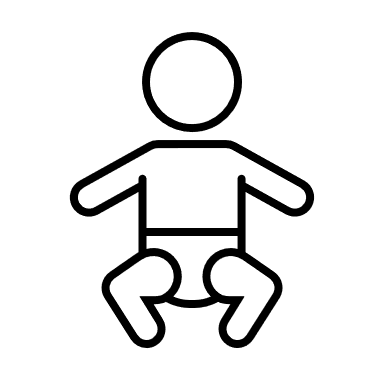 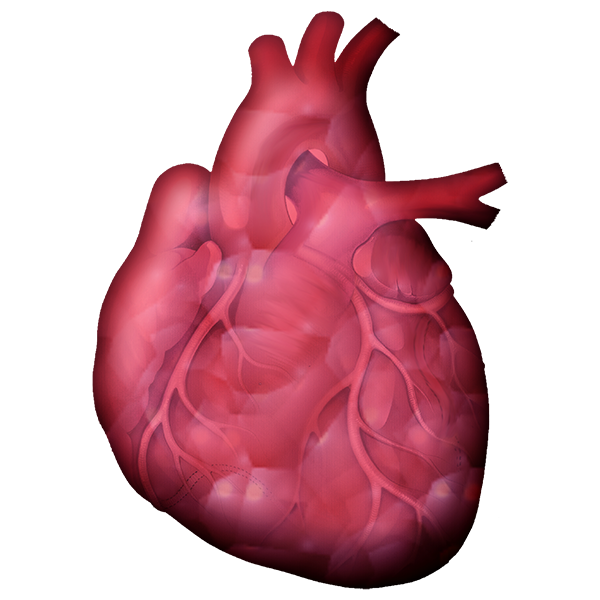 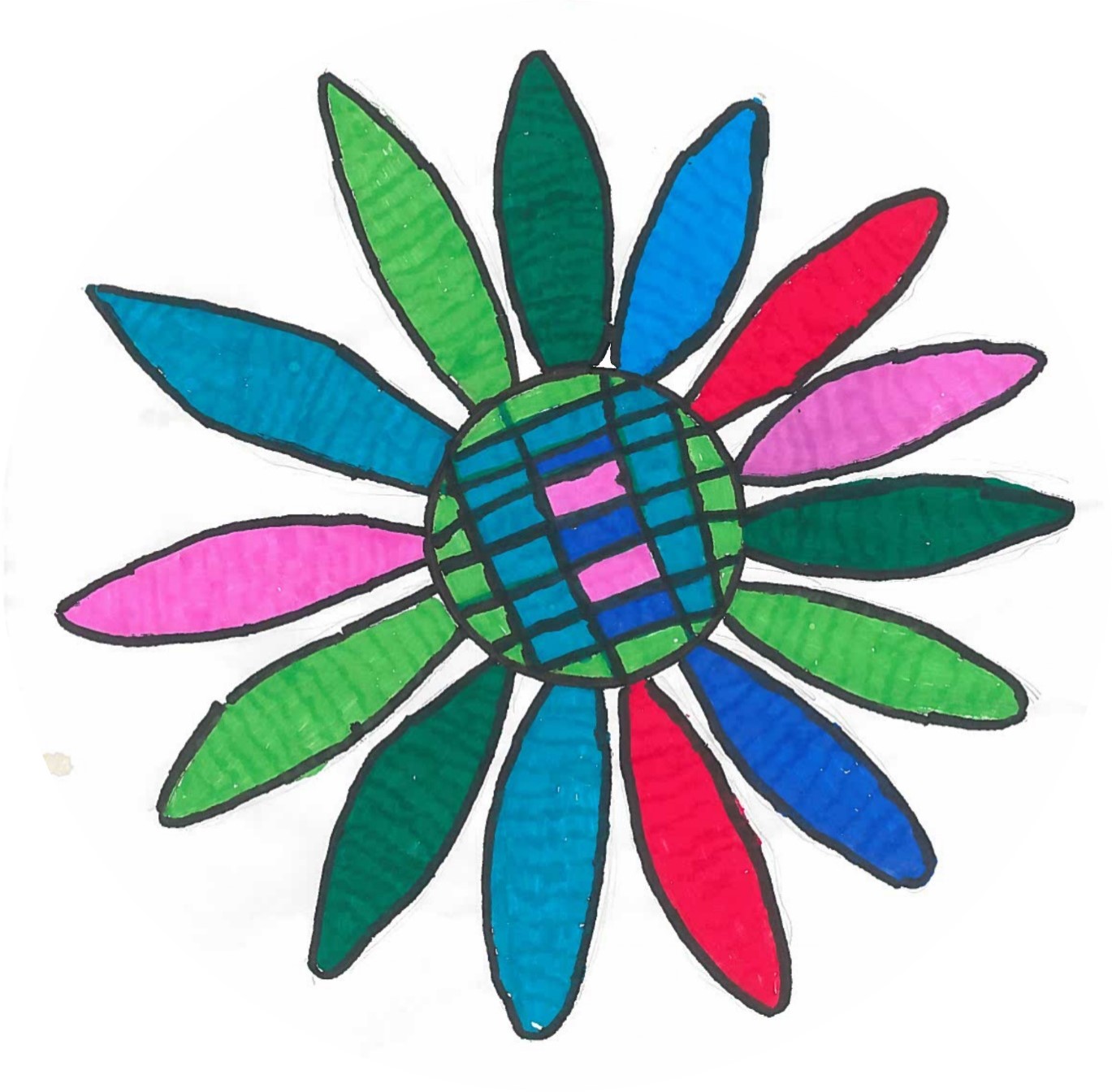 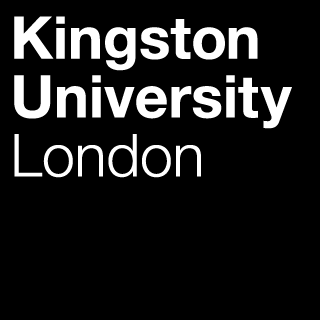 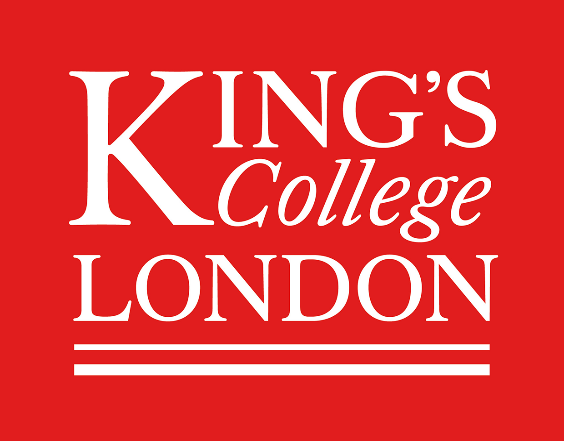 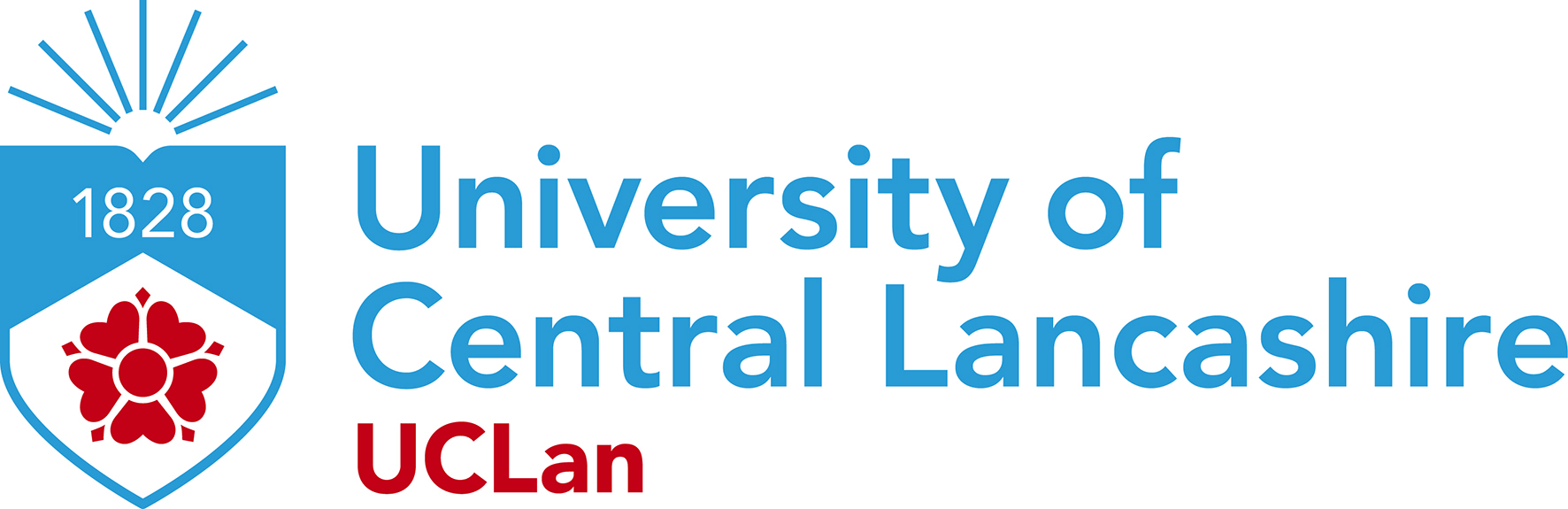 The blue part:How good was the care for the people with a learning disability who died?
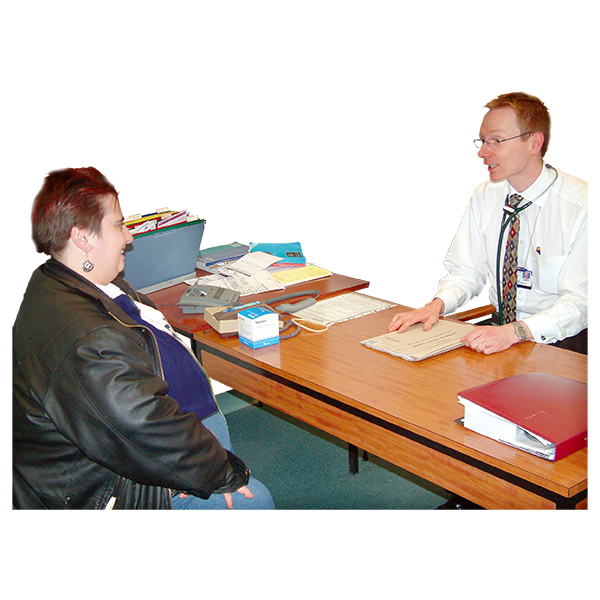 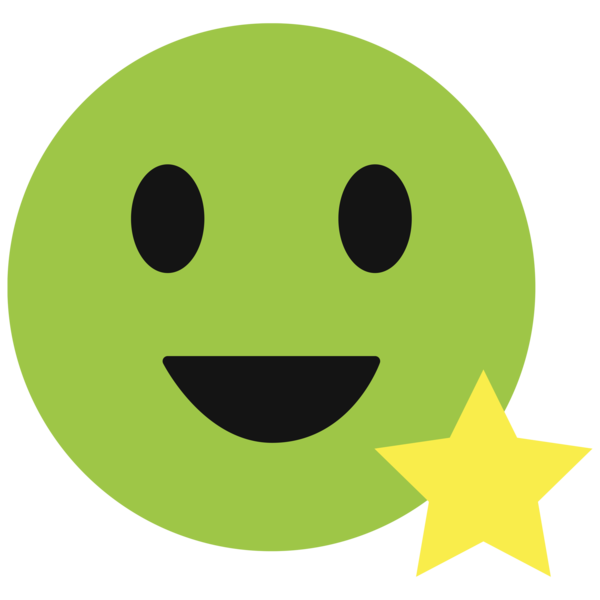 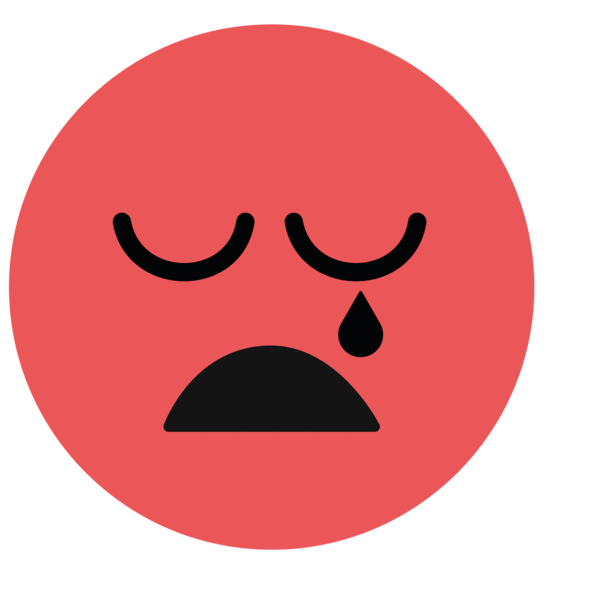 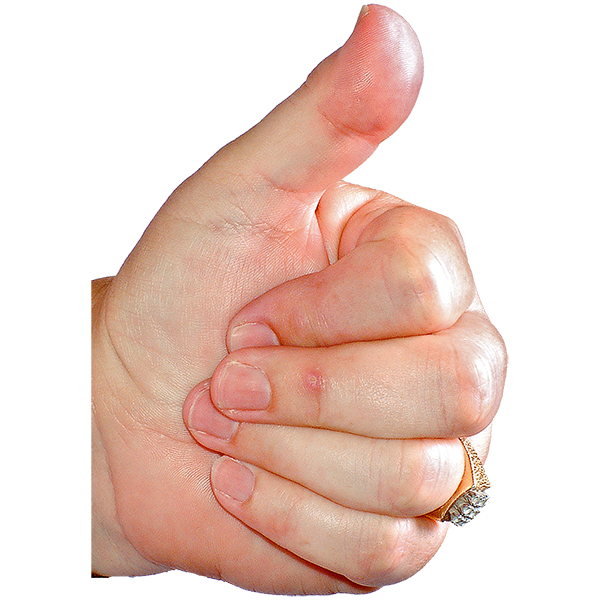 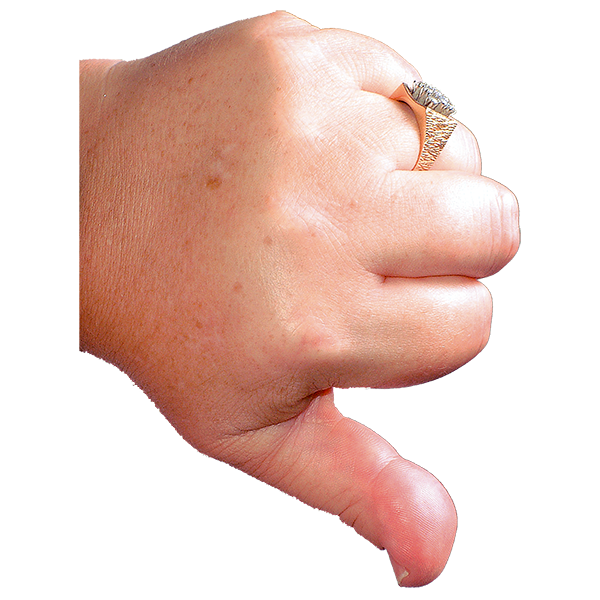 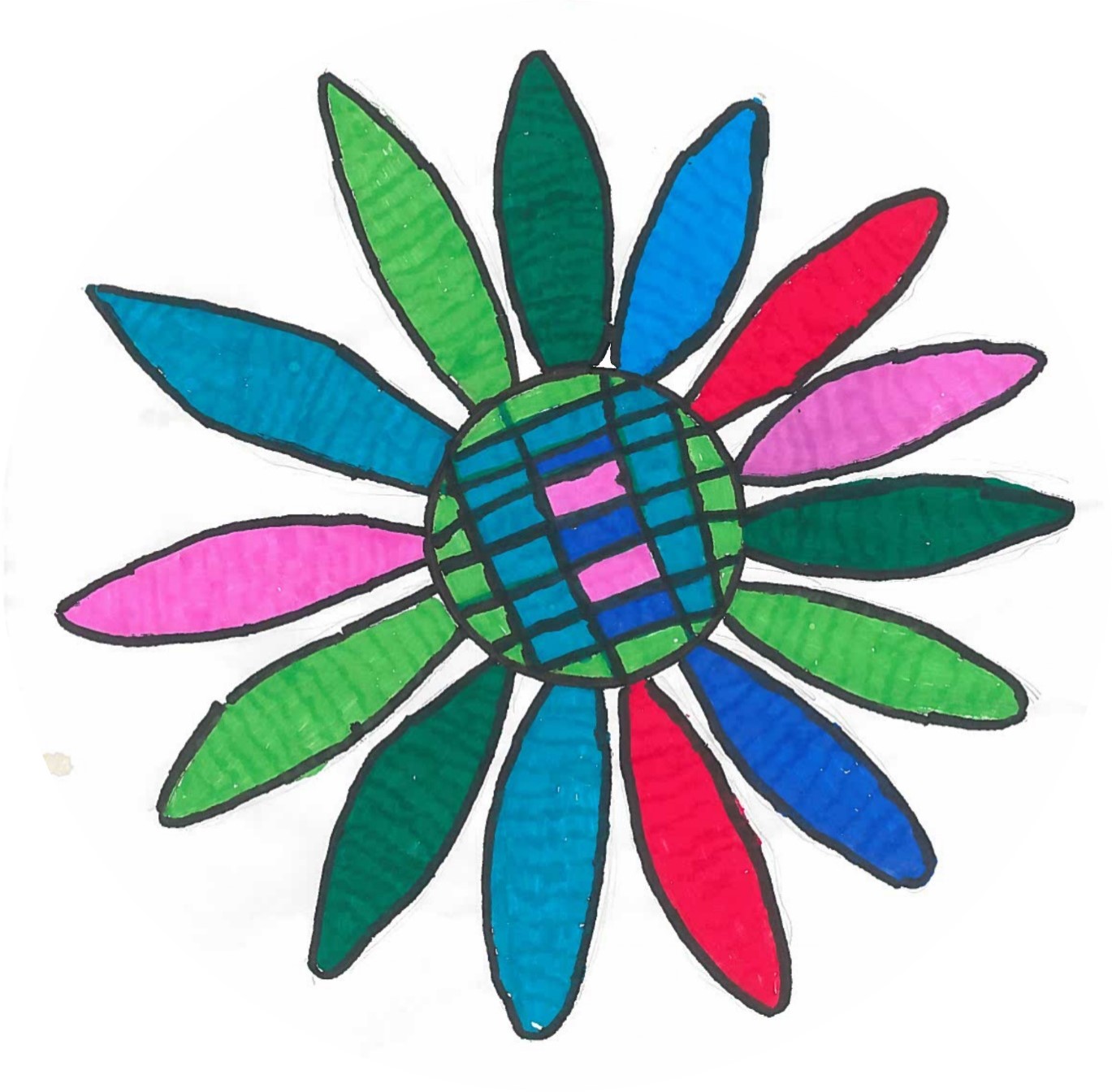 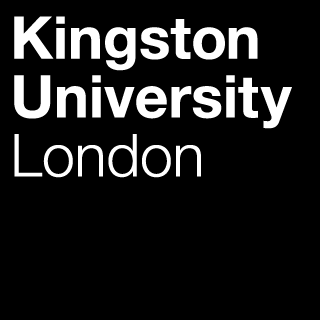 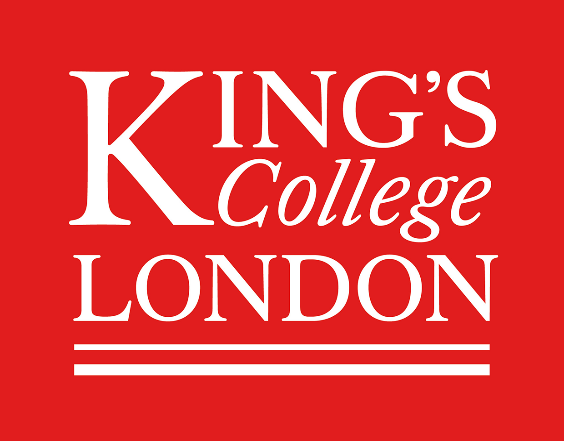 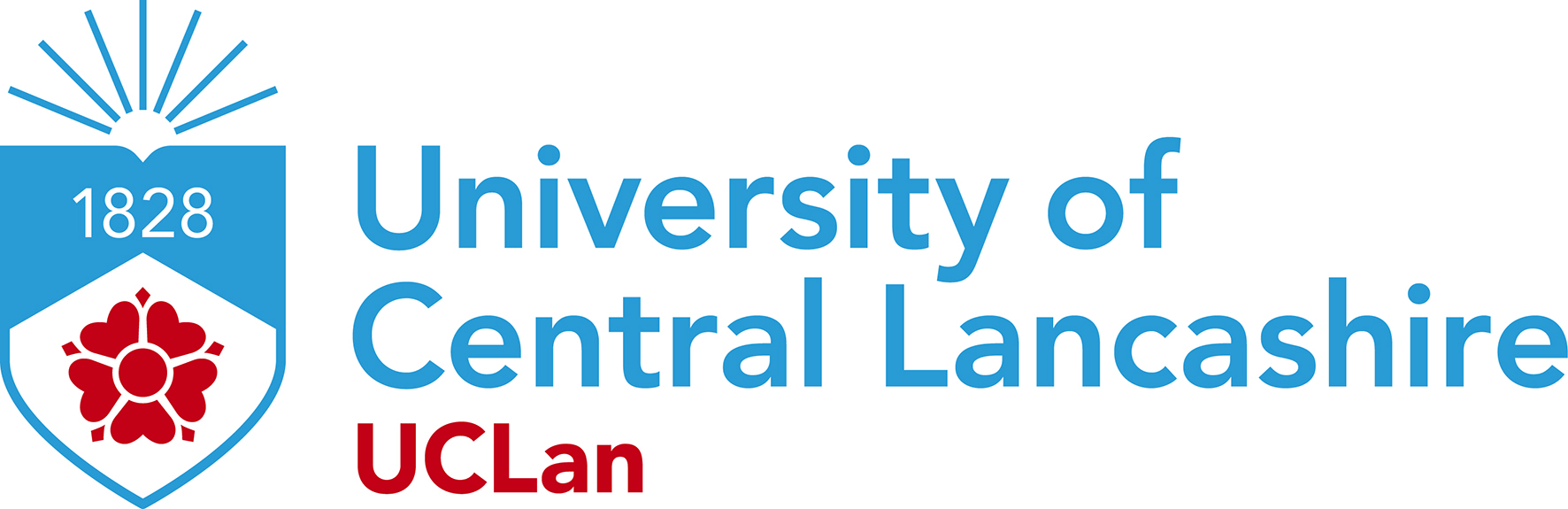 The green part:Which people with a learning disability were more likely to die younger?
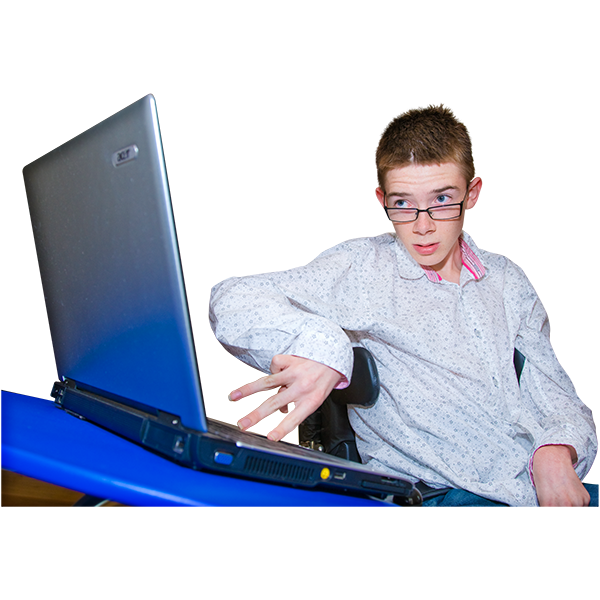 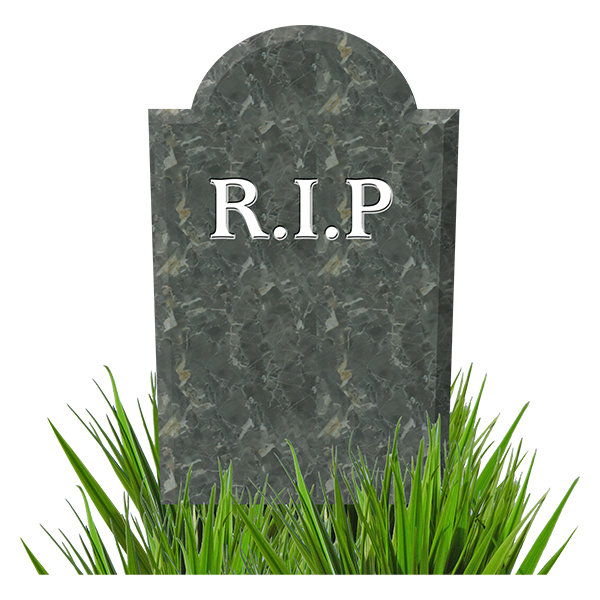 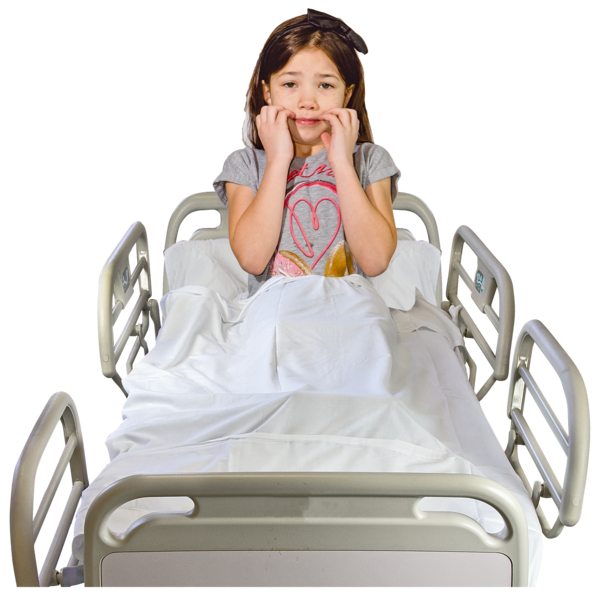 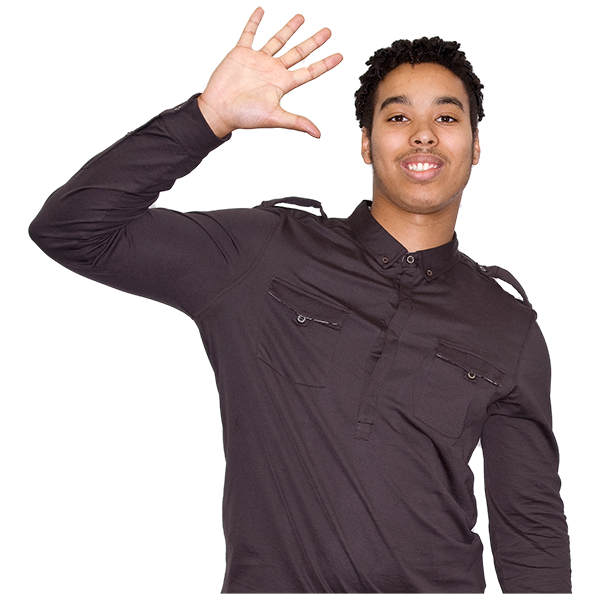 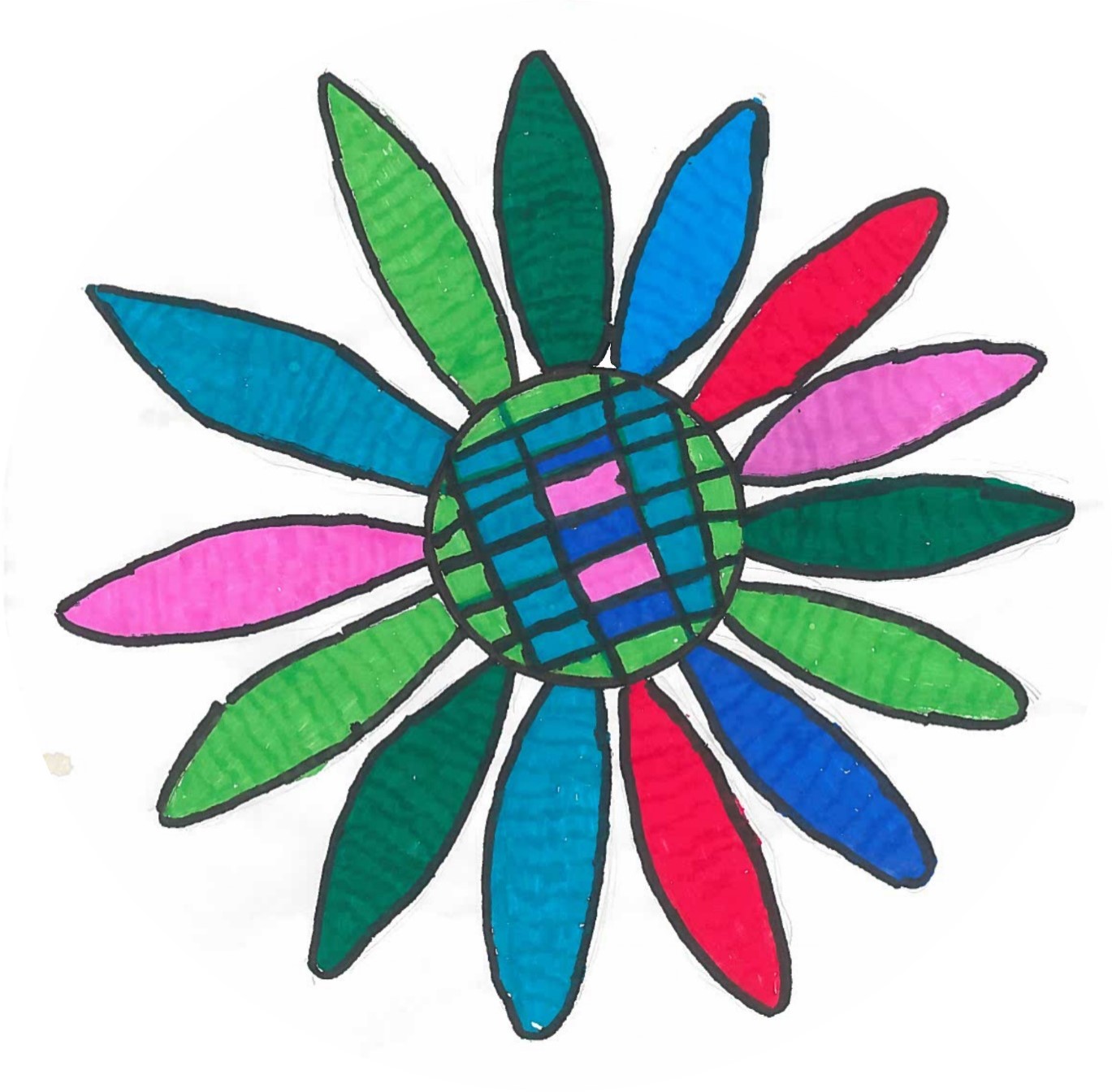 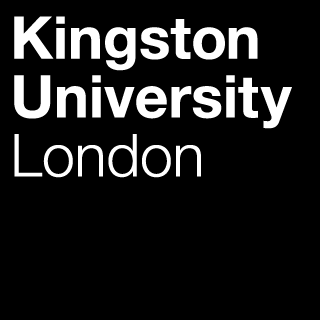 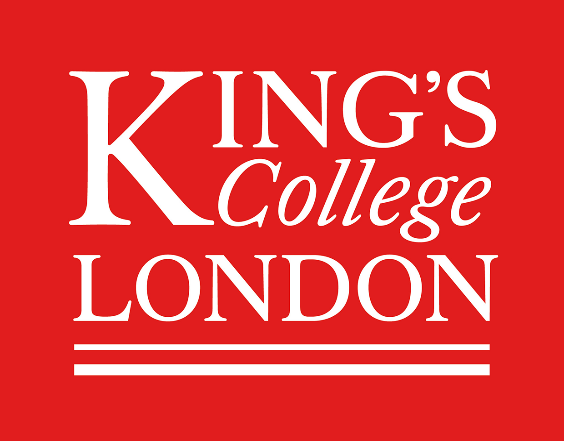 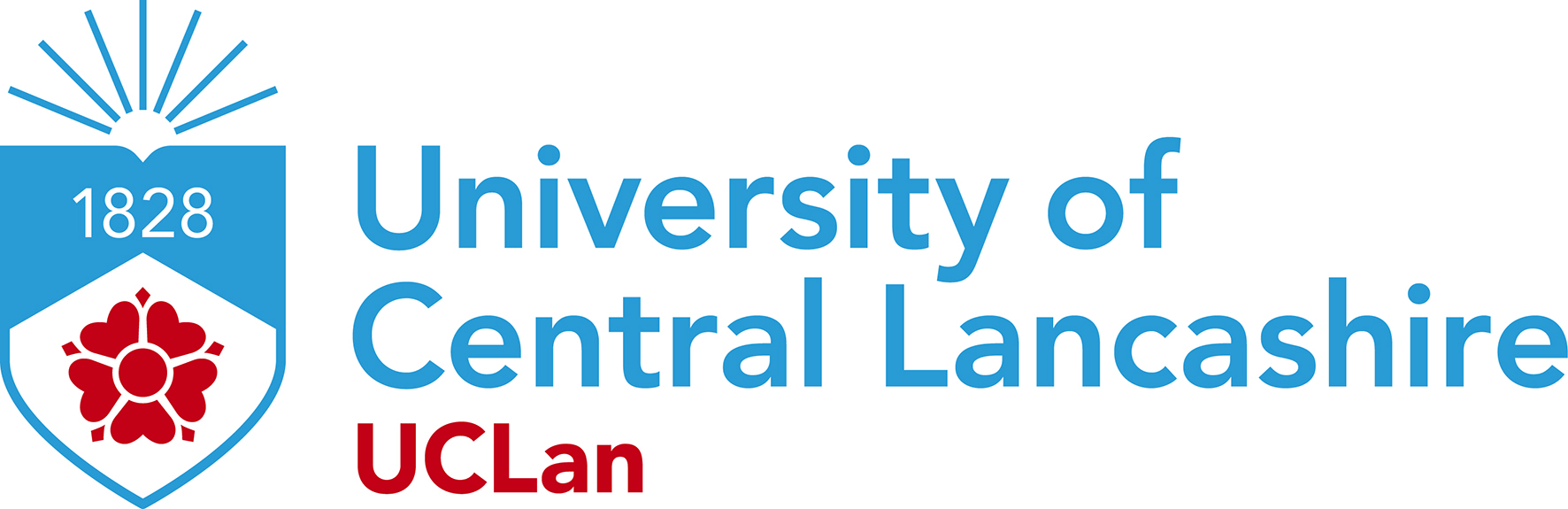 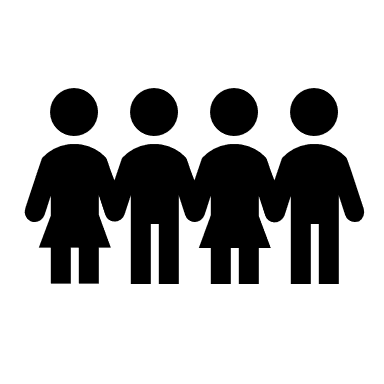 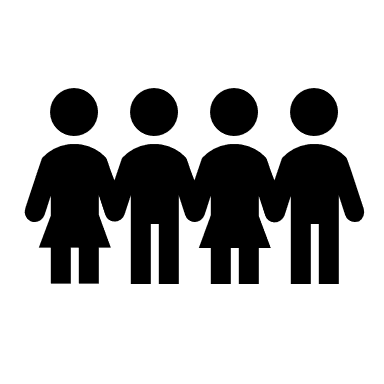 The orange part:Could more people with a learning disability have lived longer?
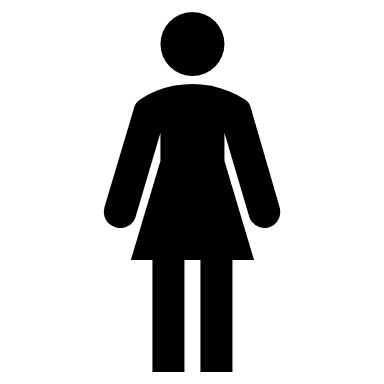 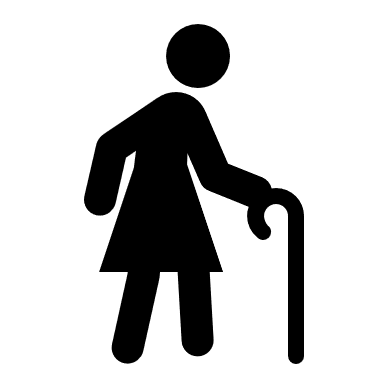 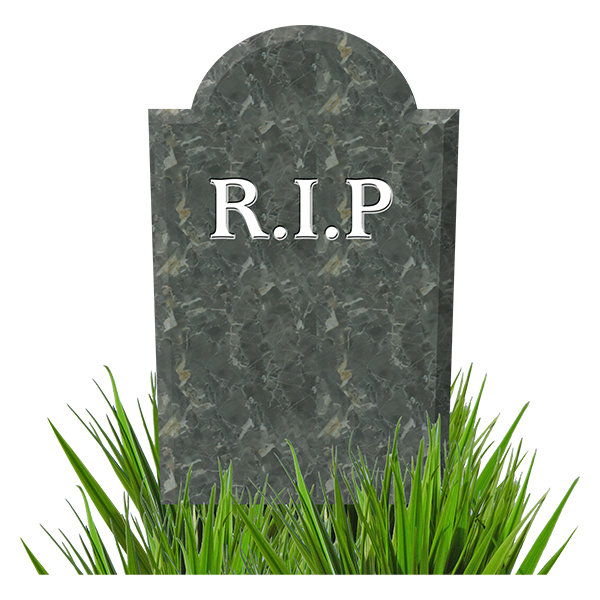 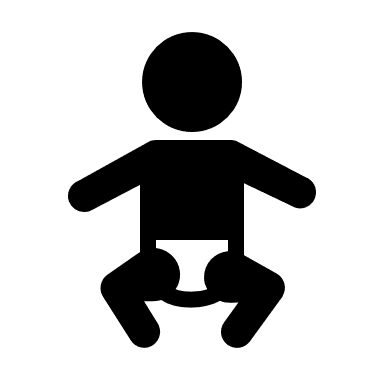 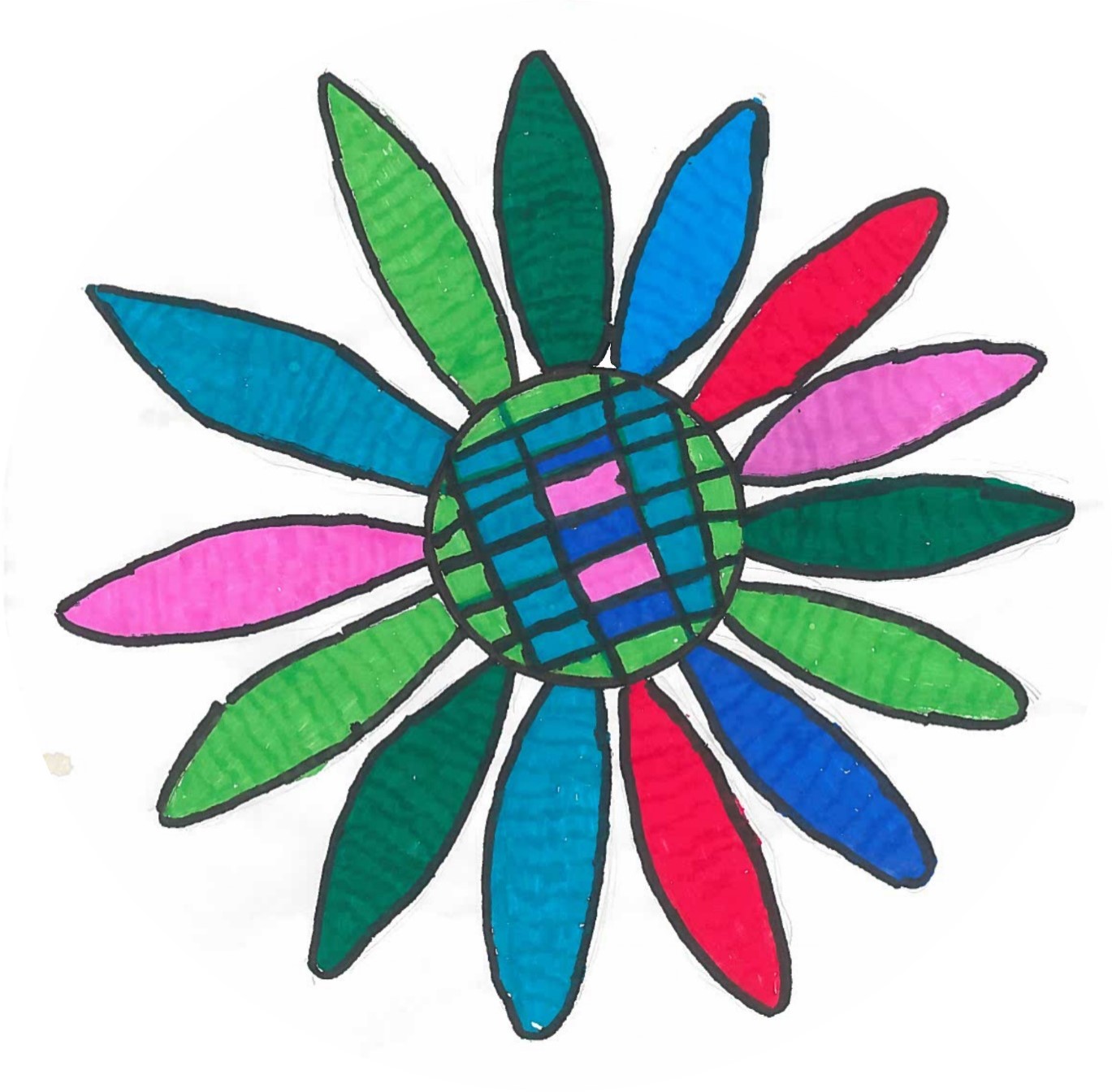 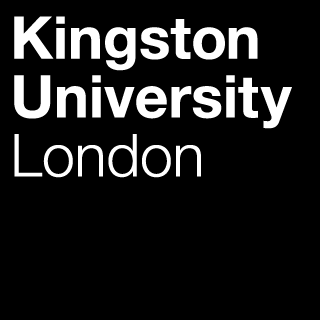 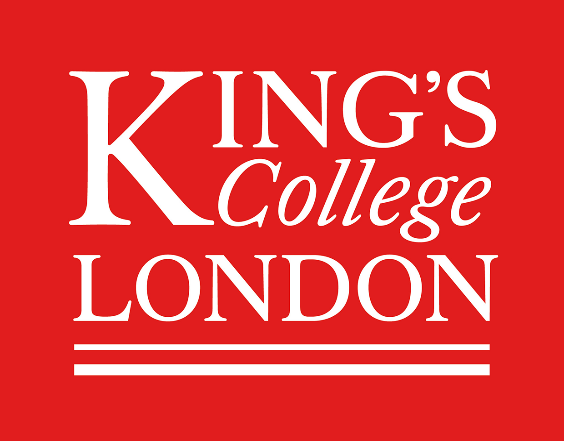 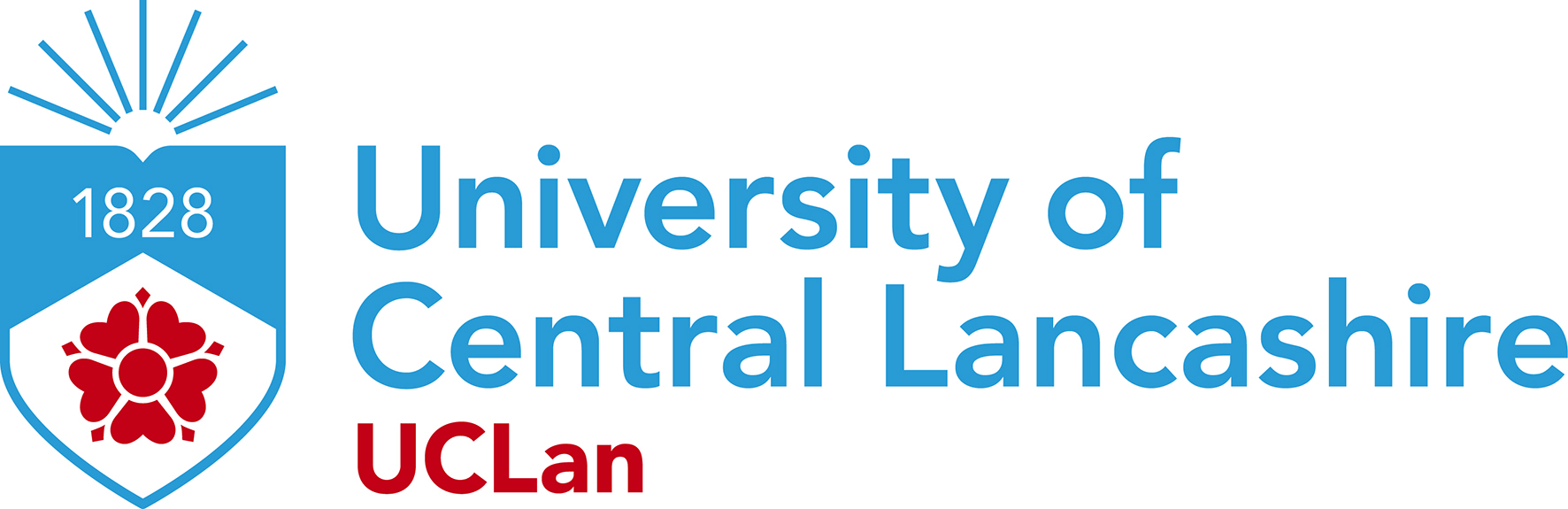 The pink part:COVID-19 and heatwaves
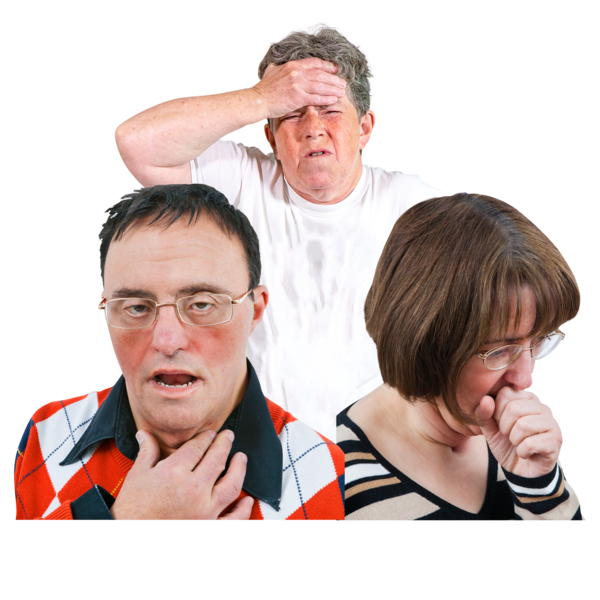 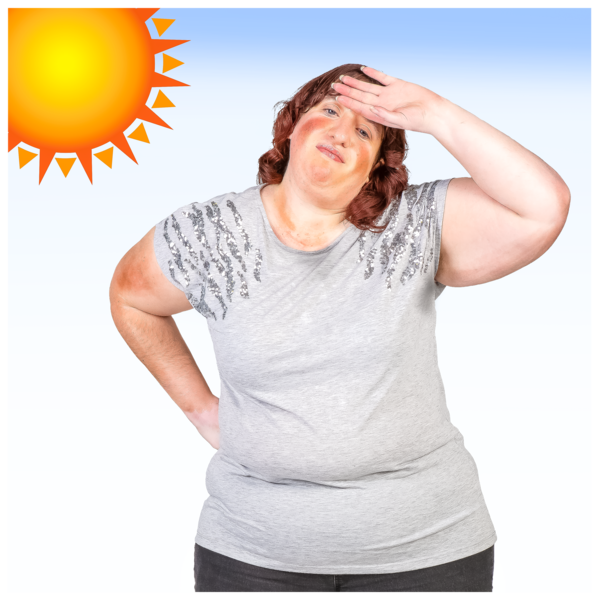 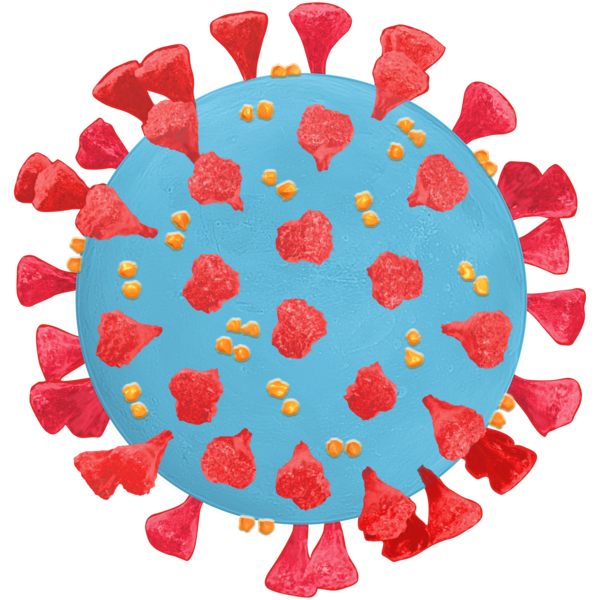 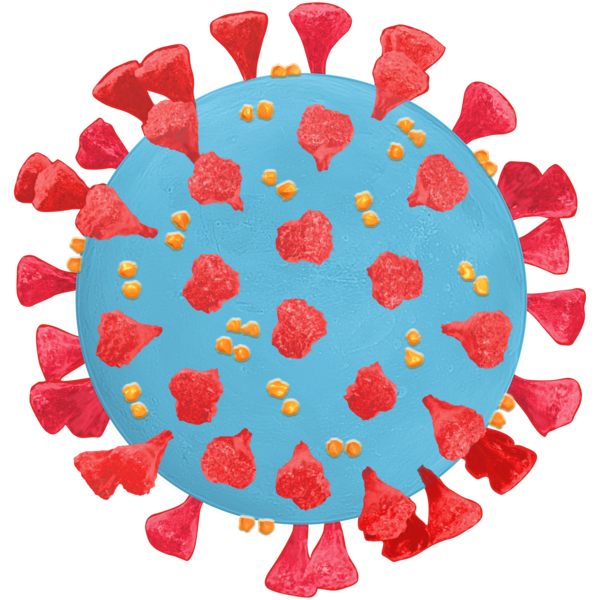 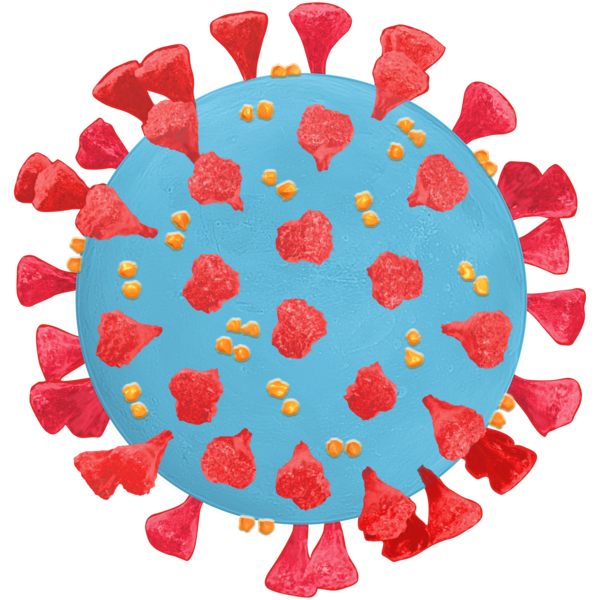 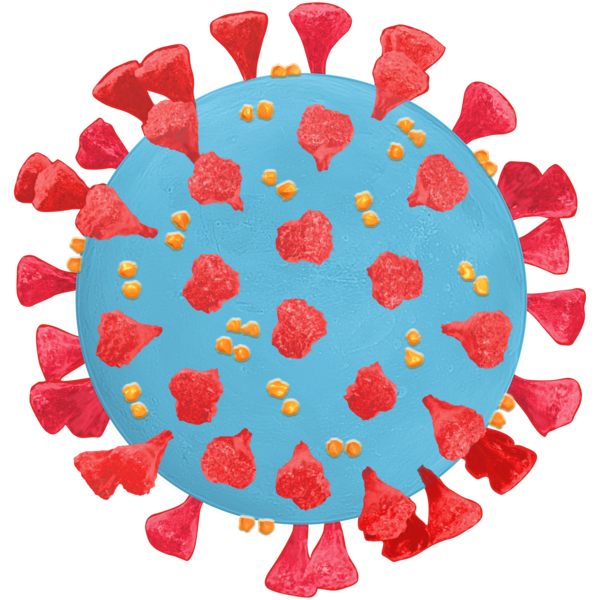 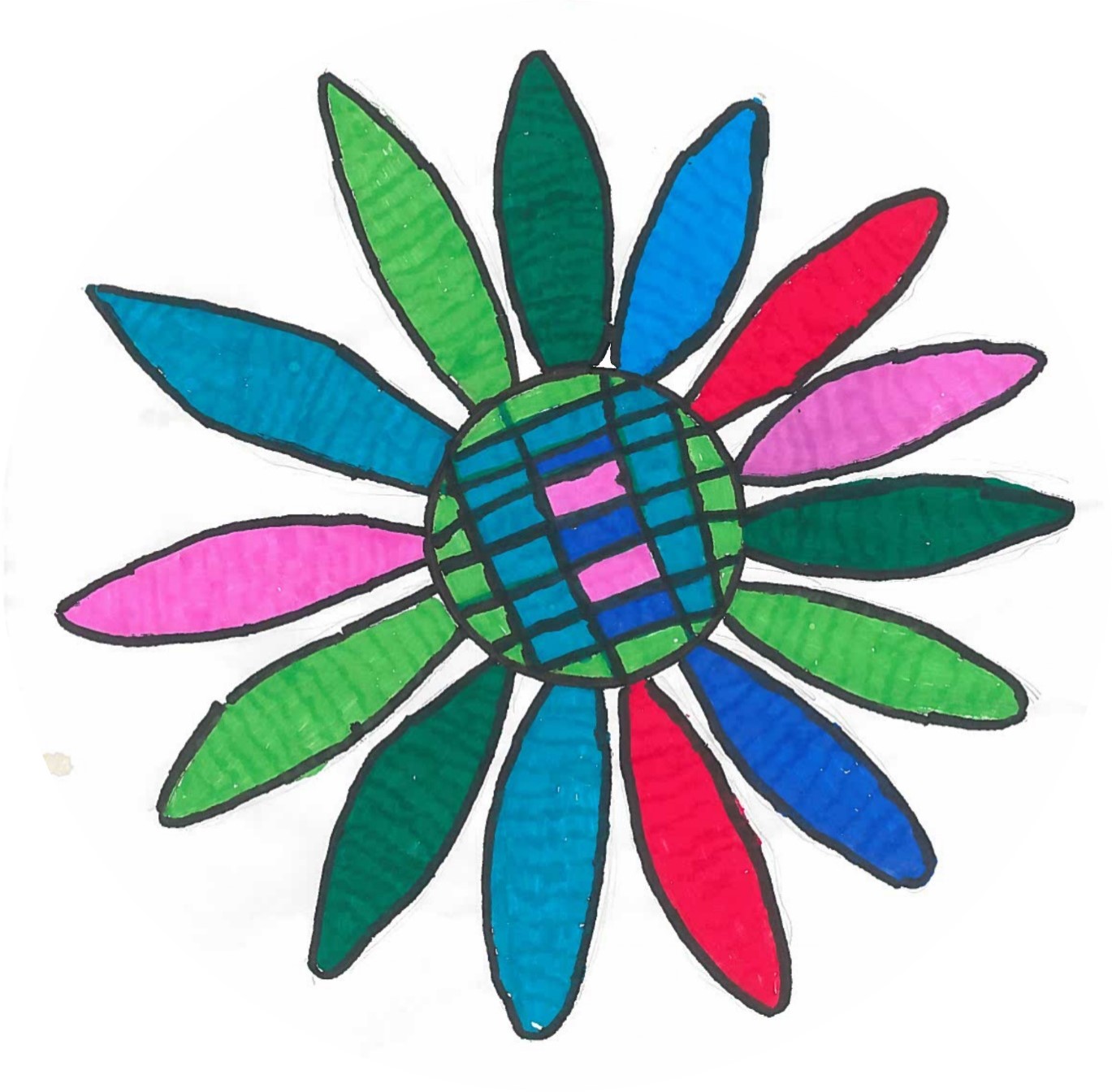 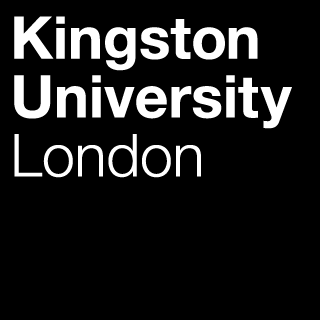 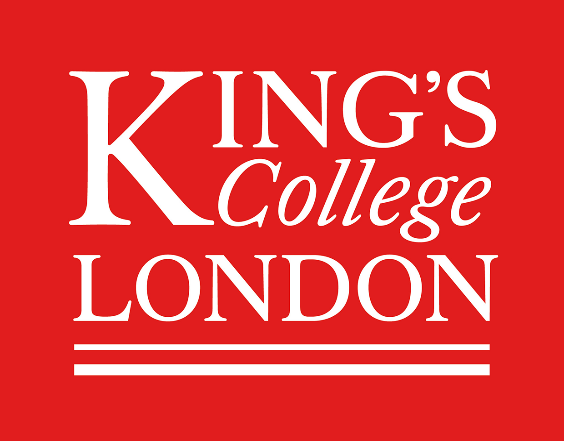 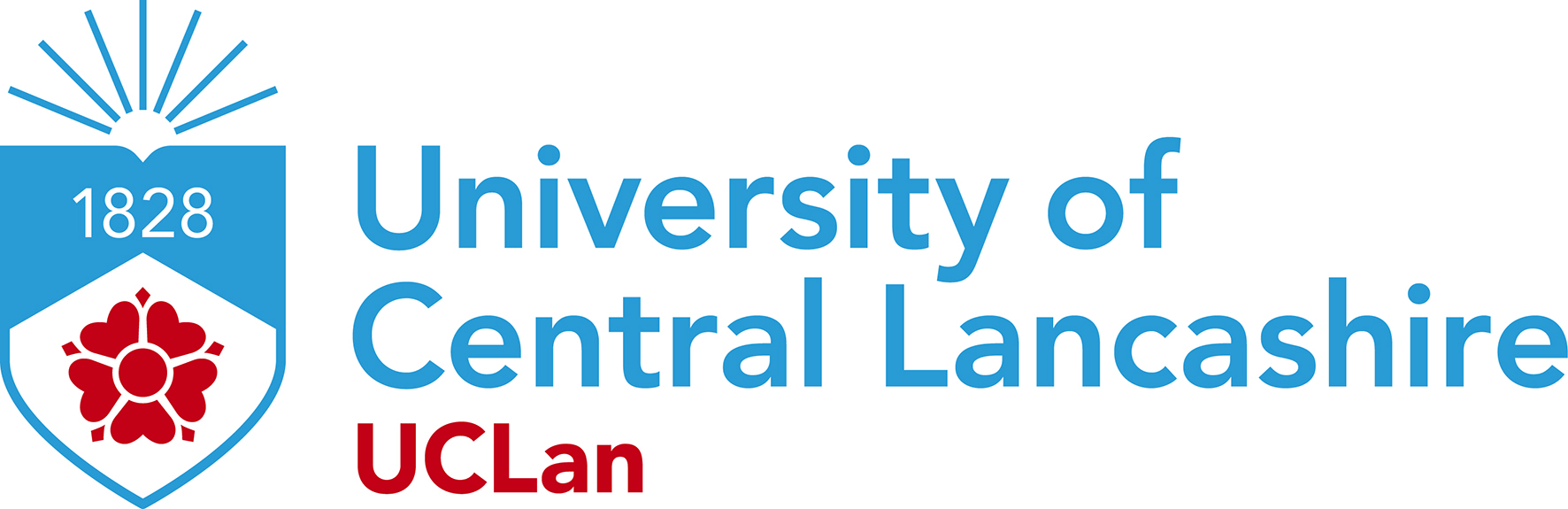 The purple part:Autistic people who don’t have a learning disability
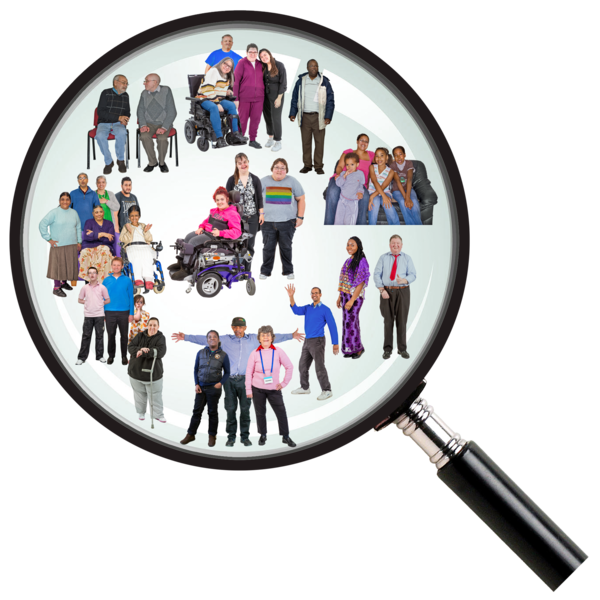 Now we are going to look at each part.
1
2
3
4
5
6
7
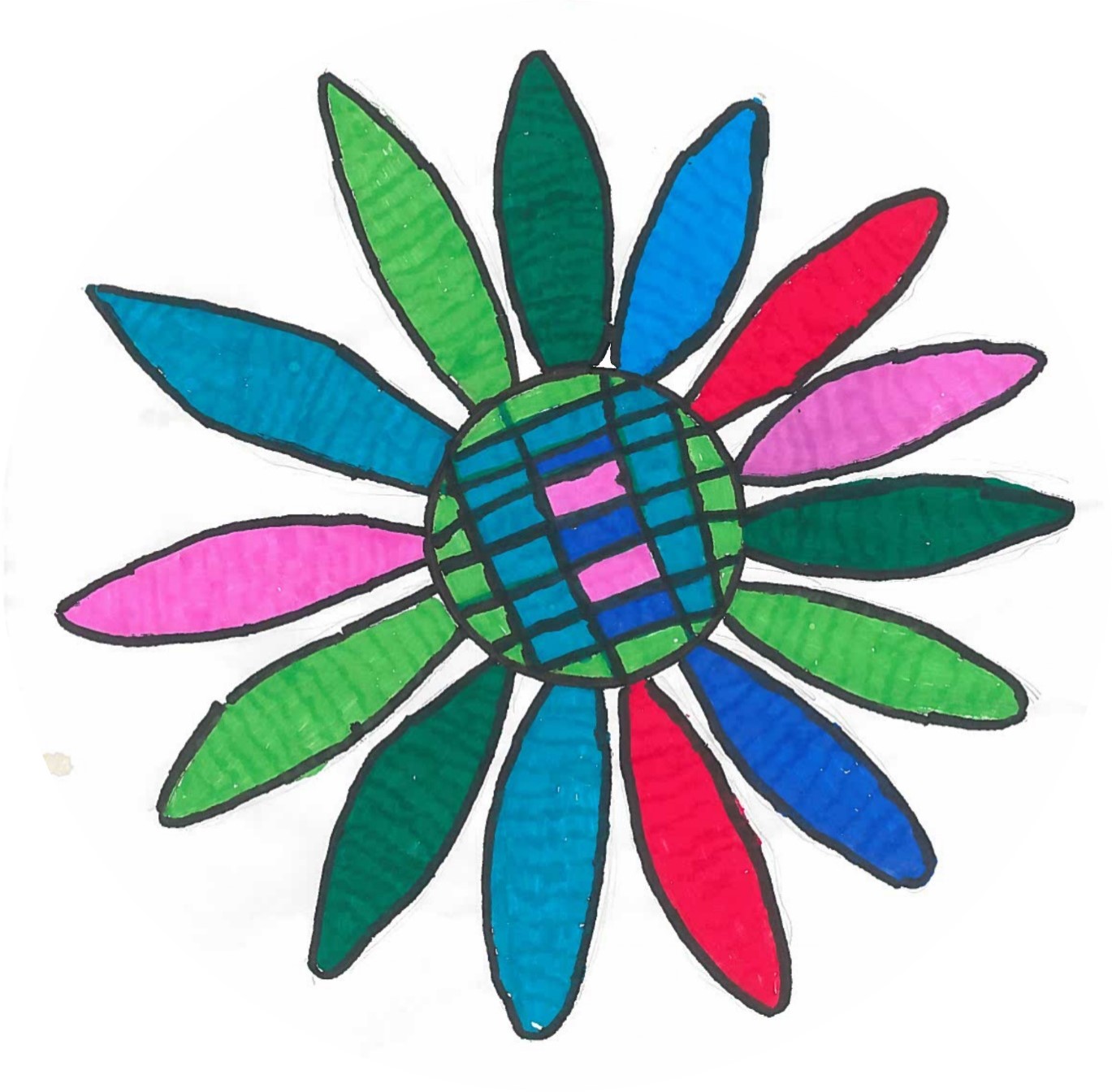 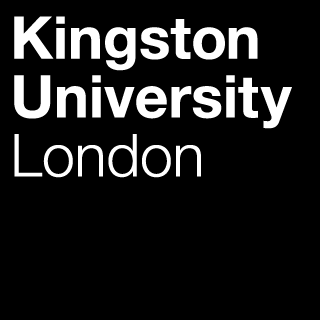 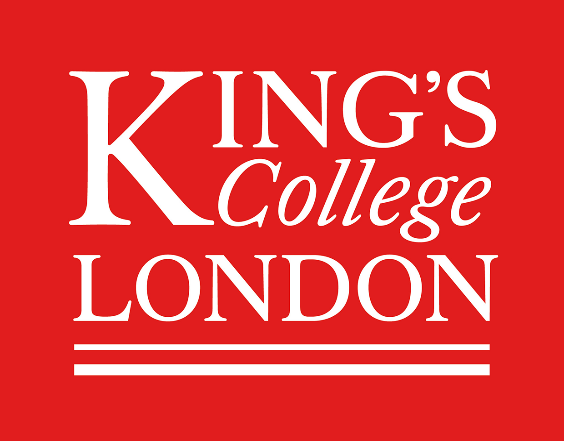 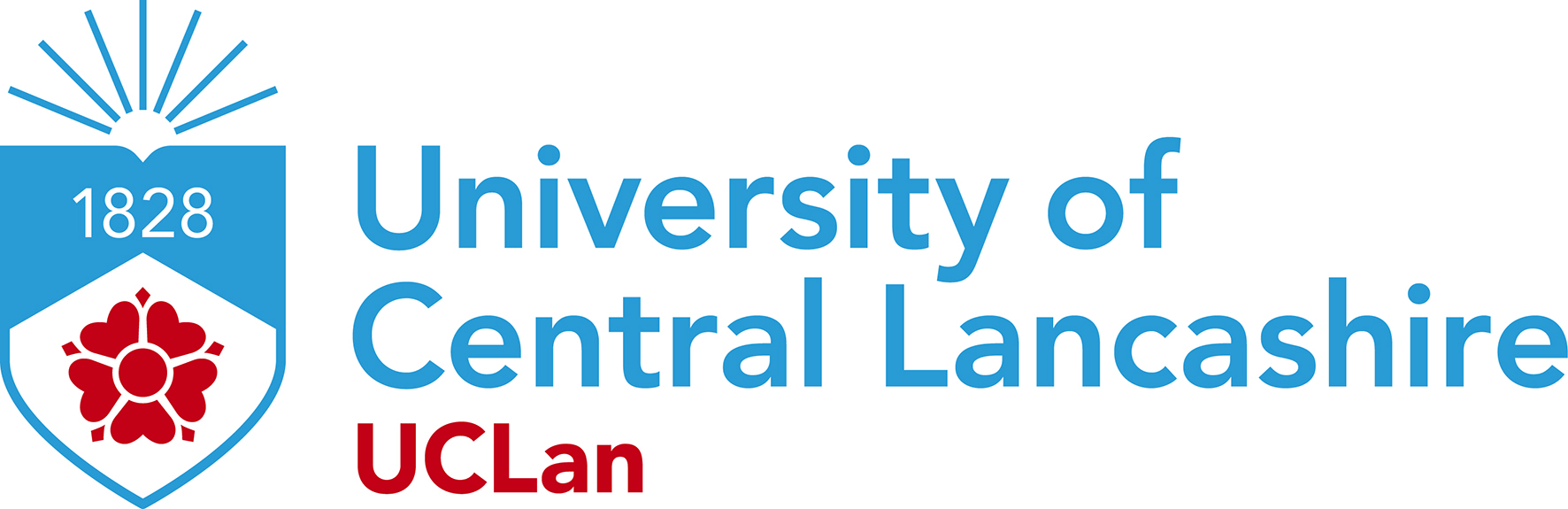 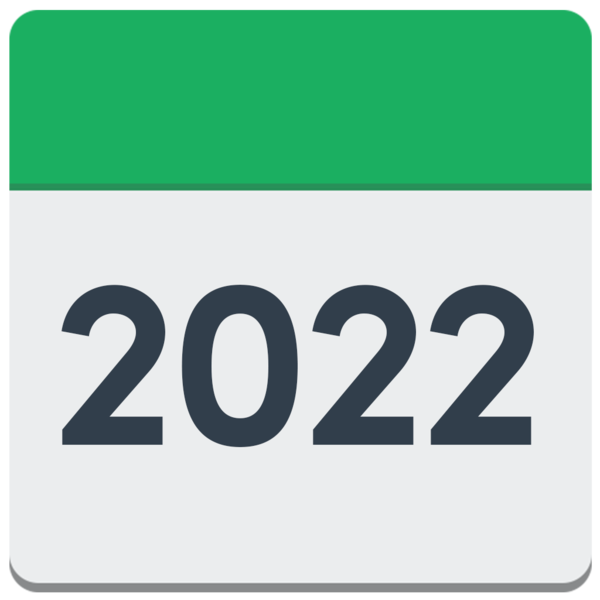 The grey partWho died in 2022,and how old were they?
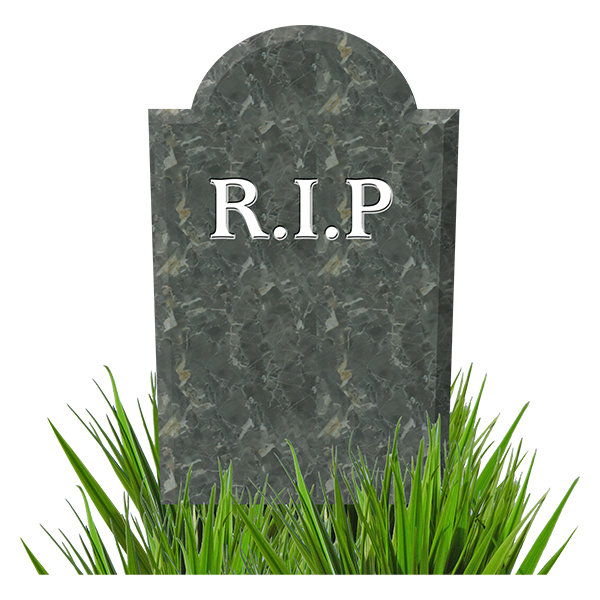 ?
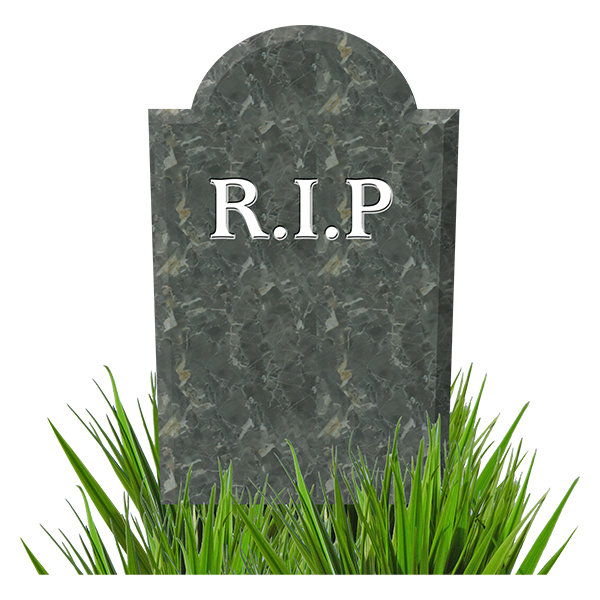 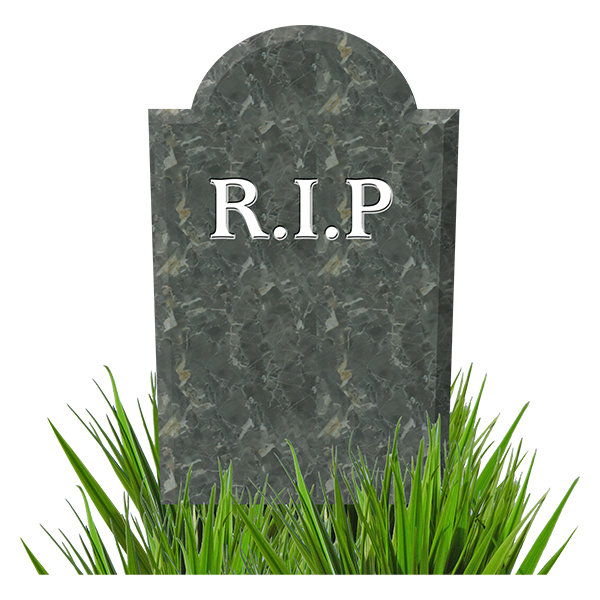 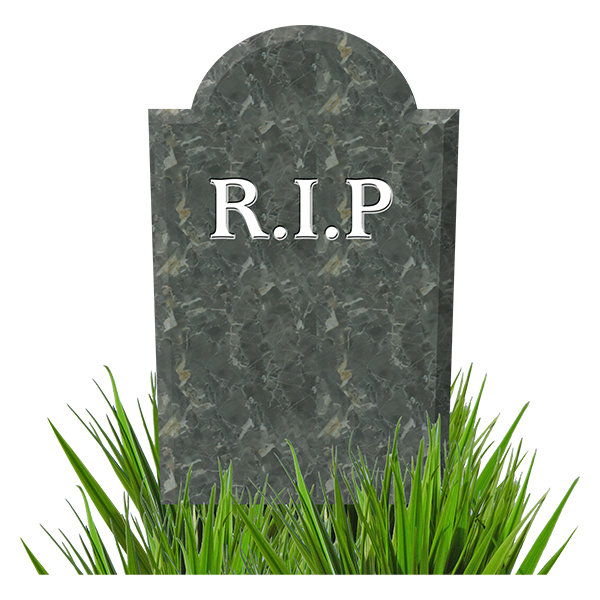 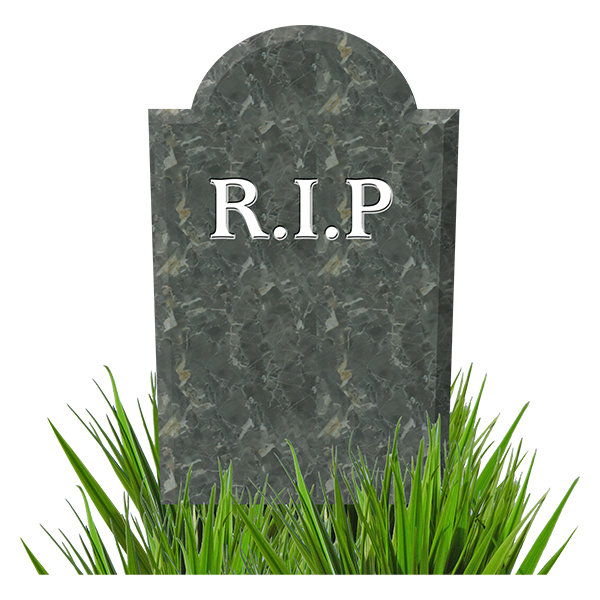 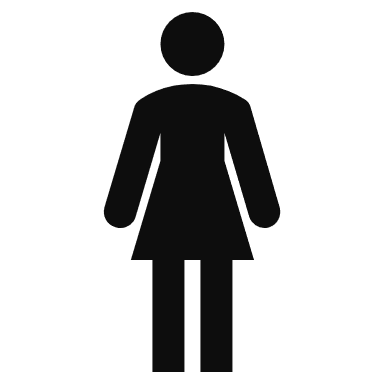 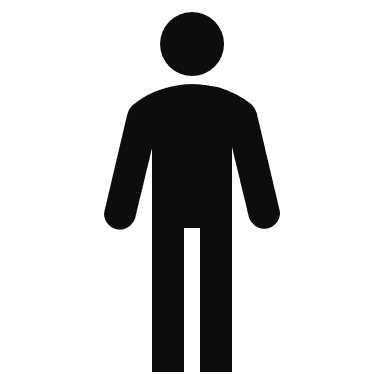 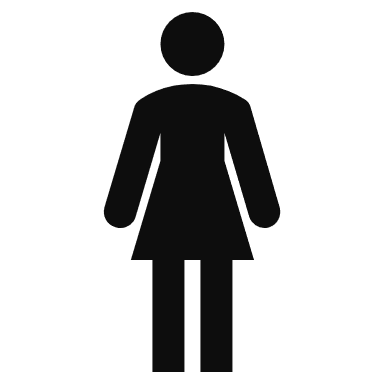 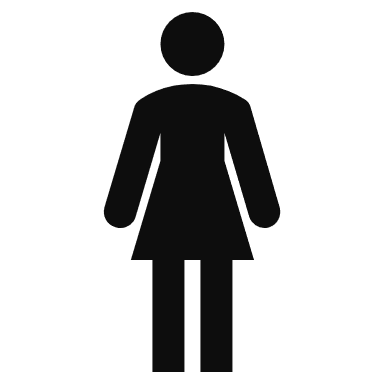 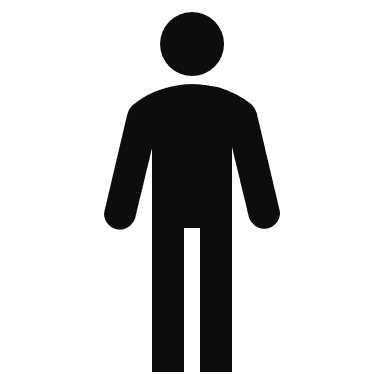 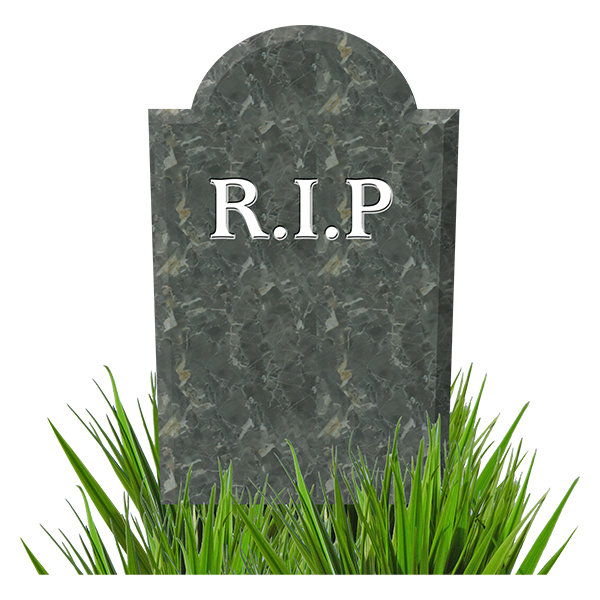 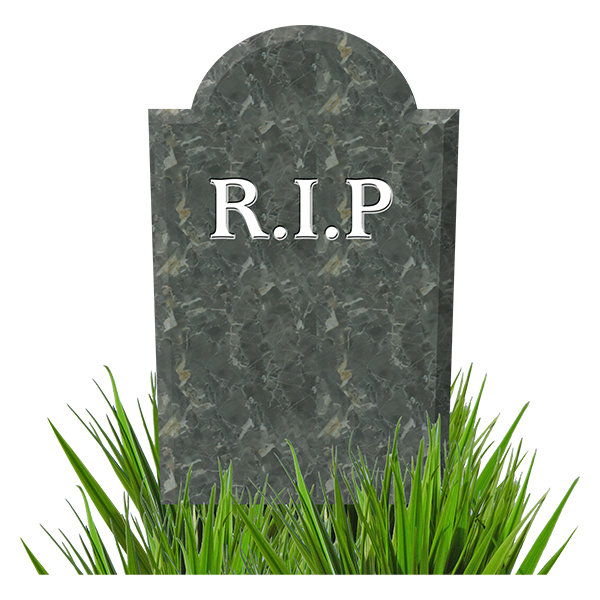 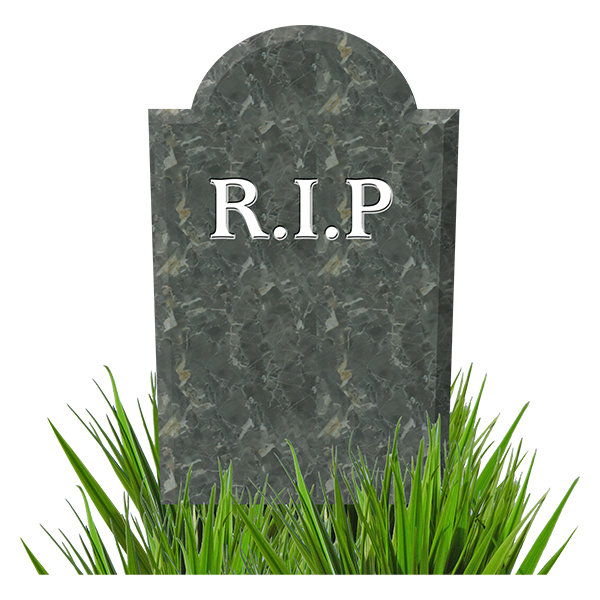 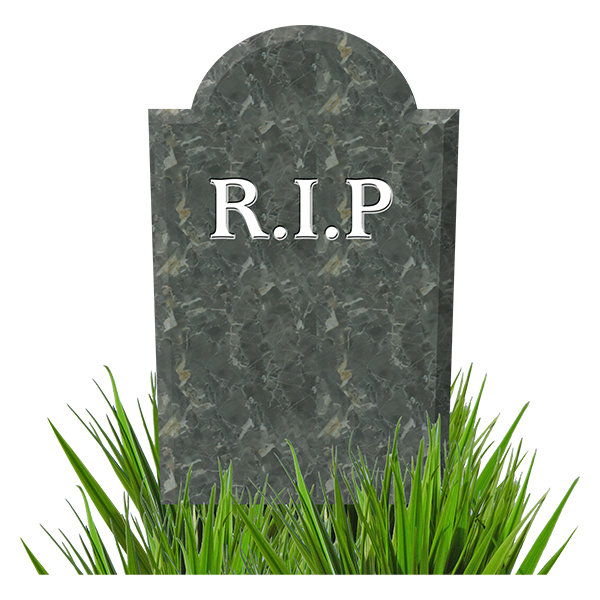 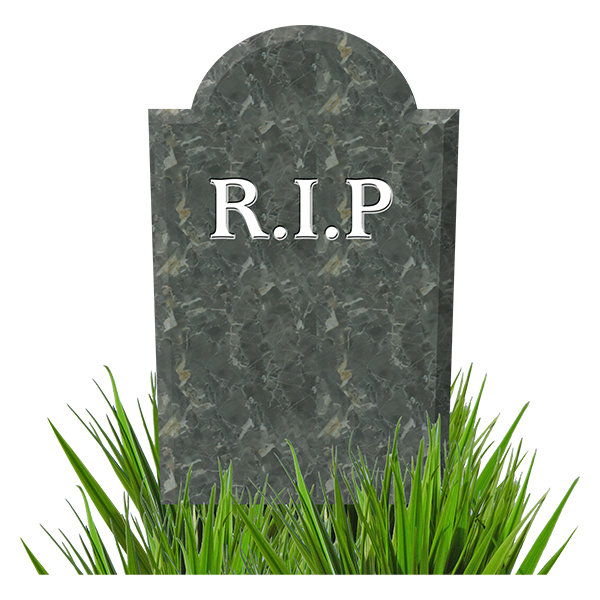 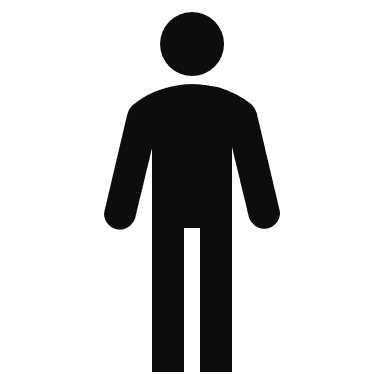 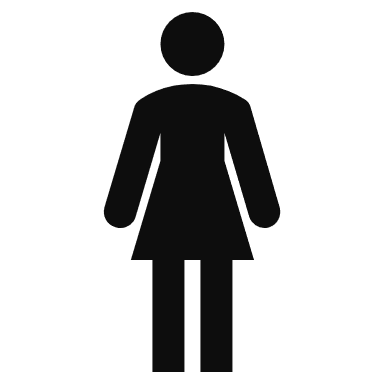 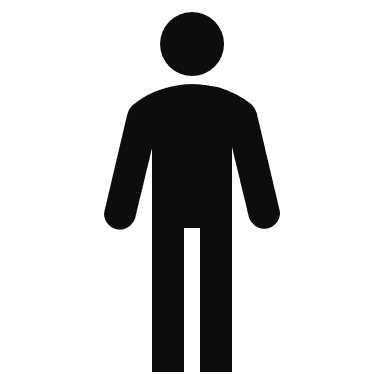 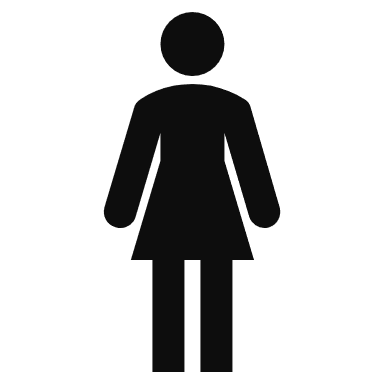 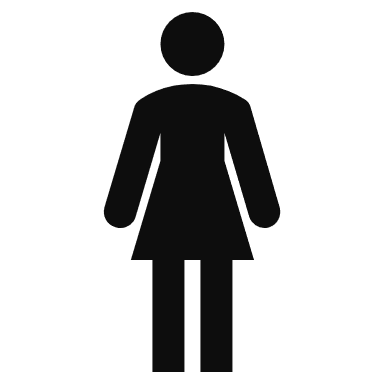 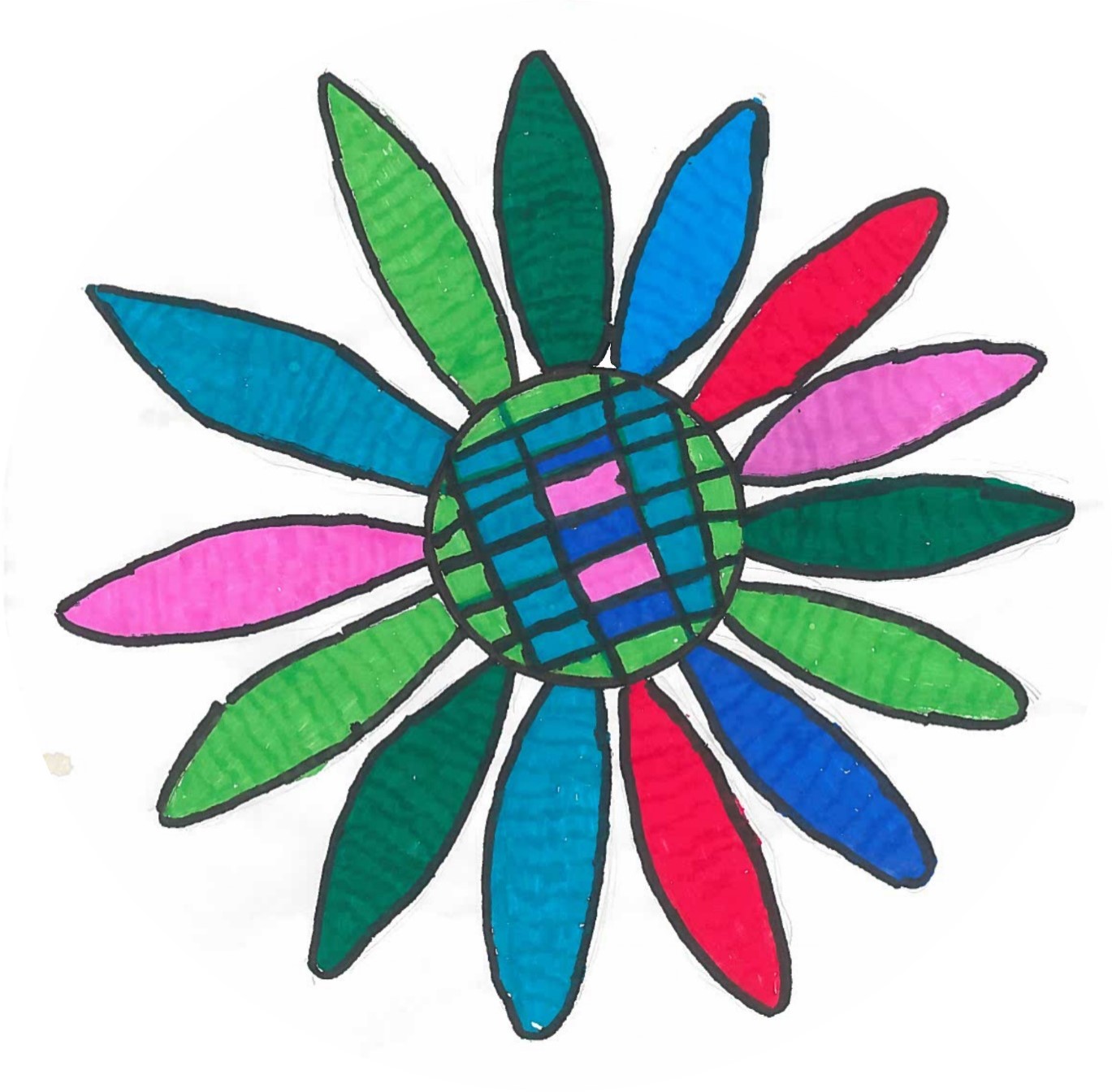 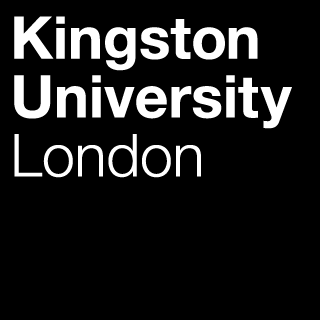 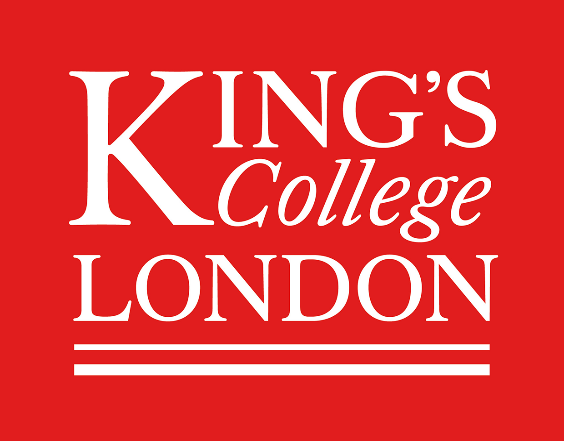 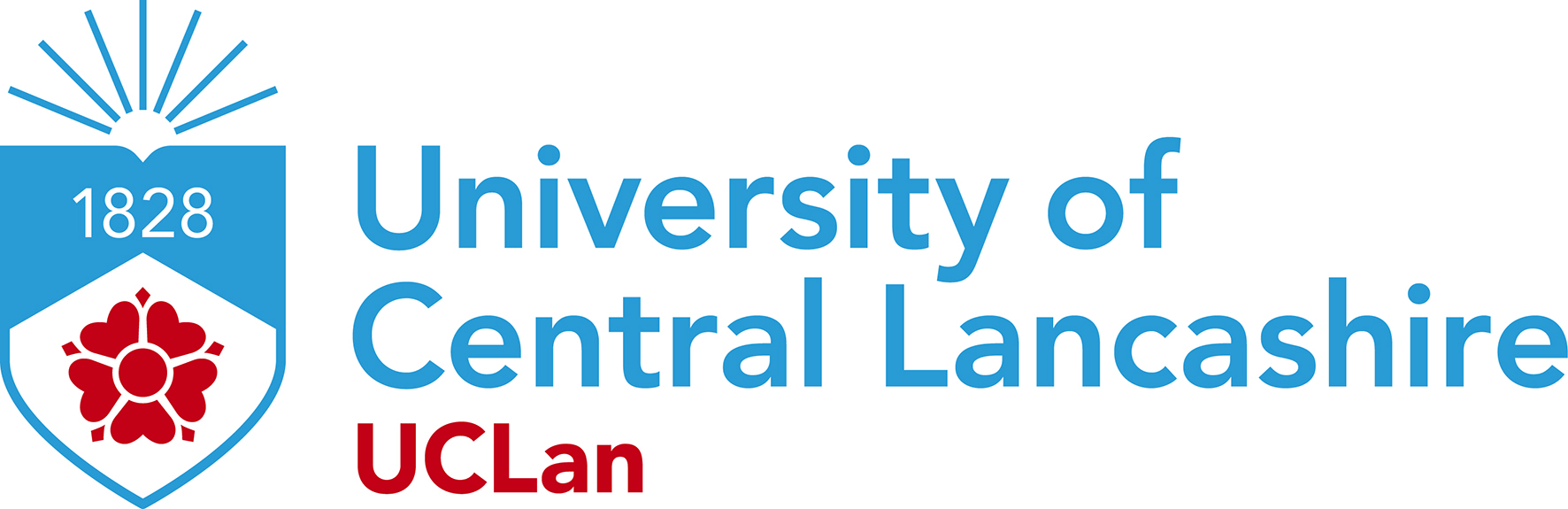 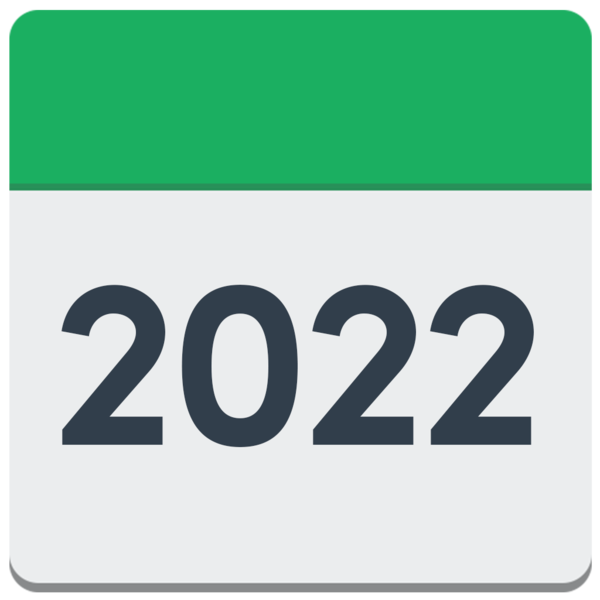 We heard about 3,648 people witha learning disability who died in 2022
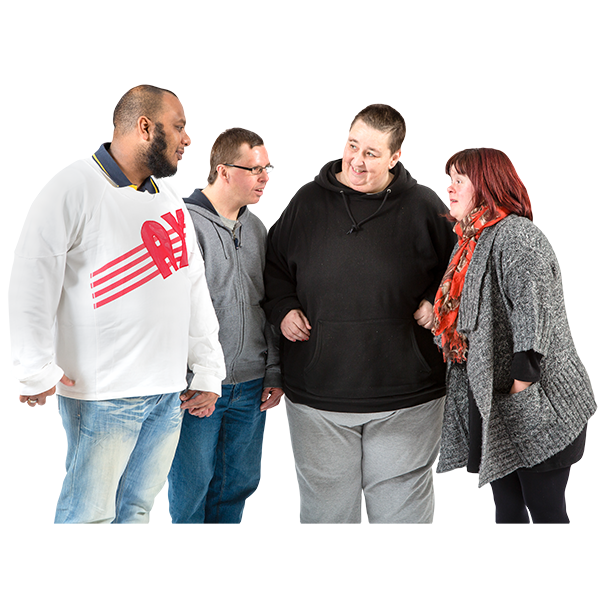 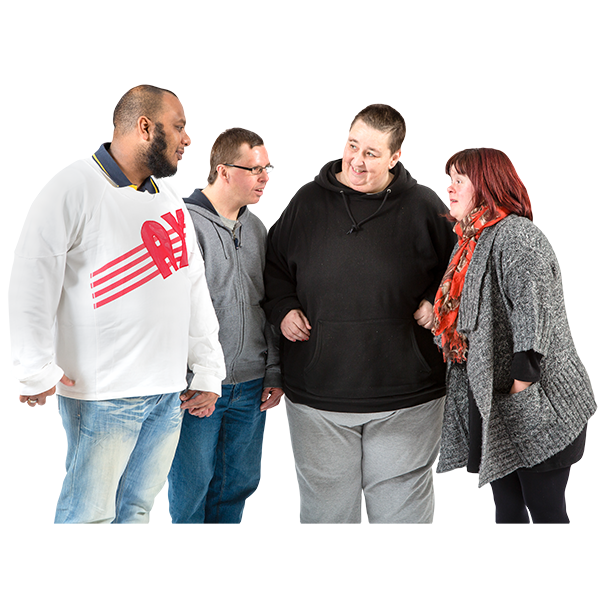 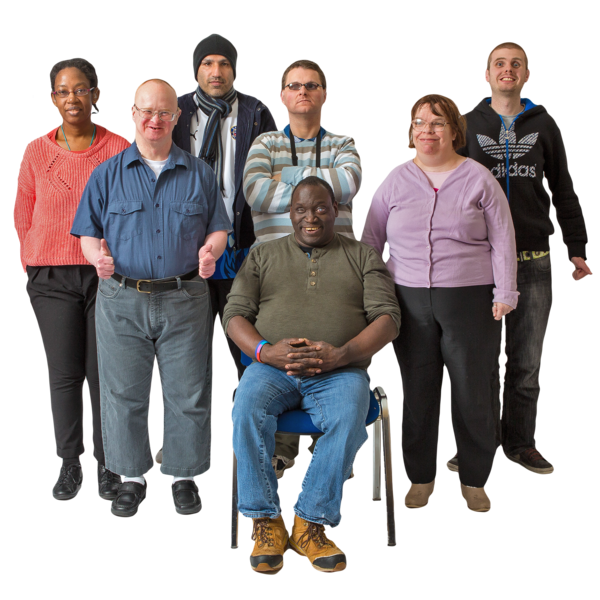 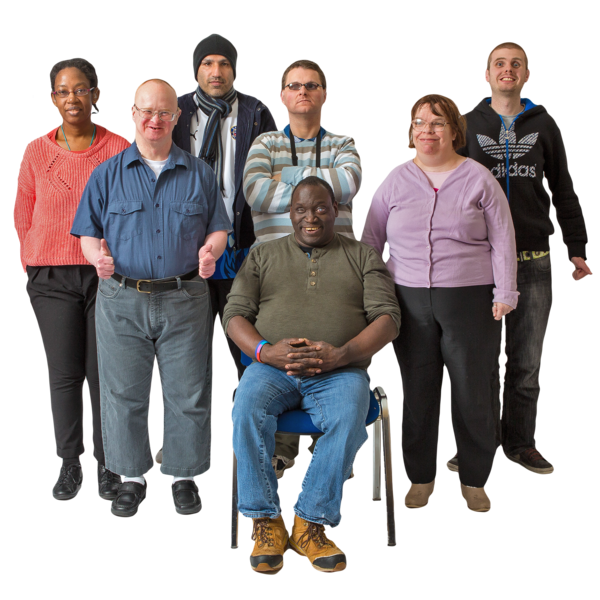 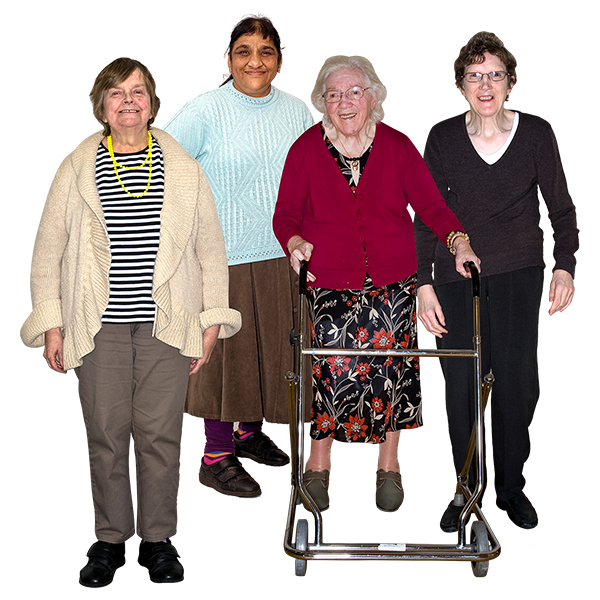 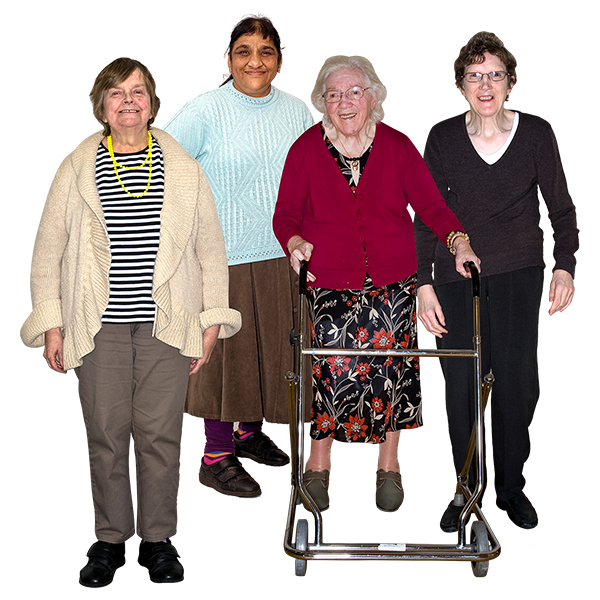 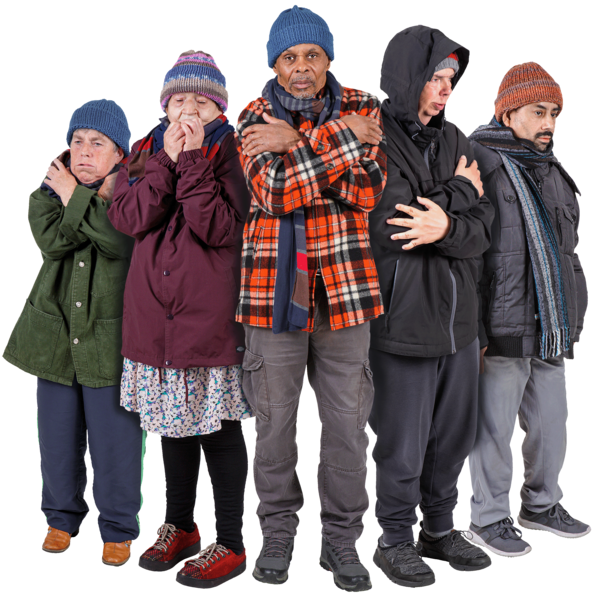 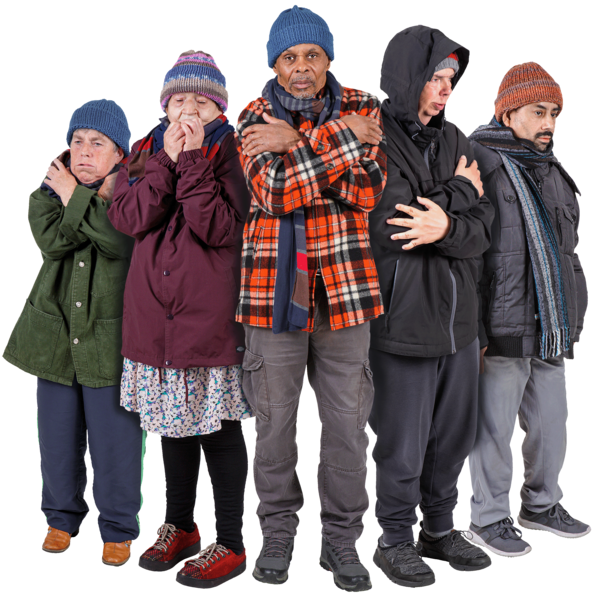 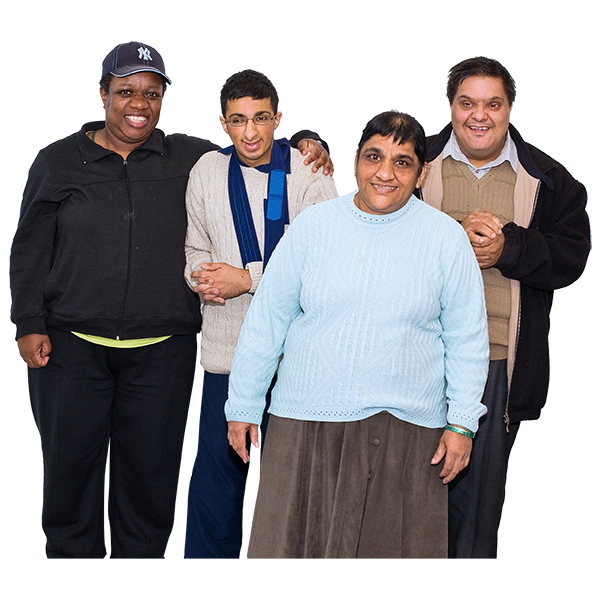 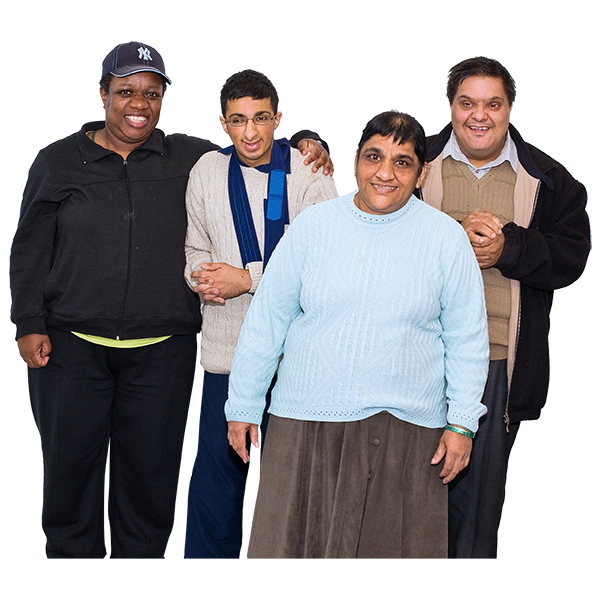 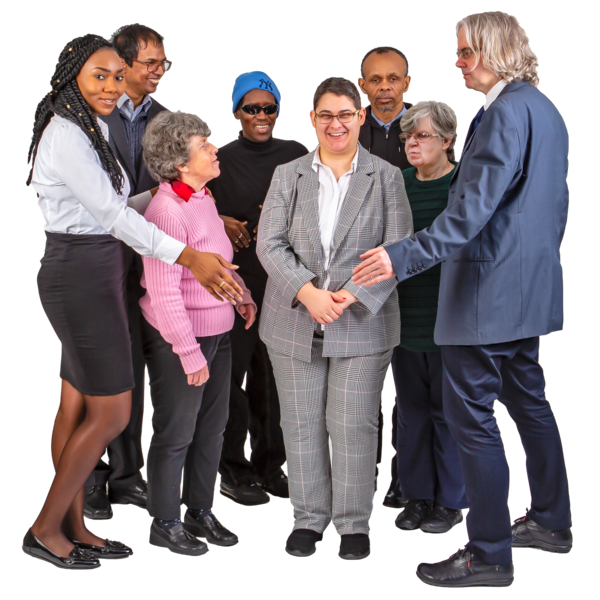 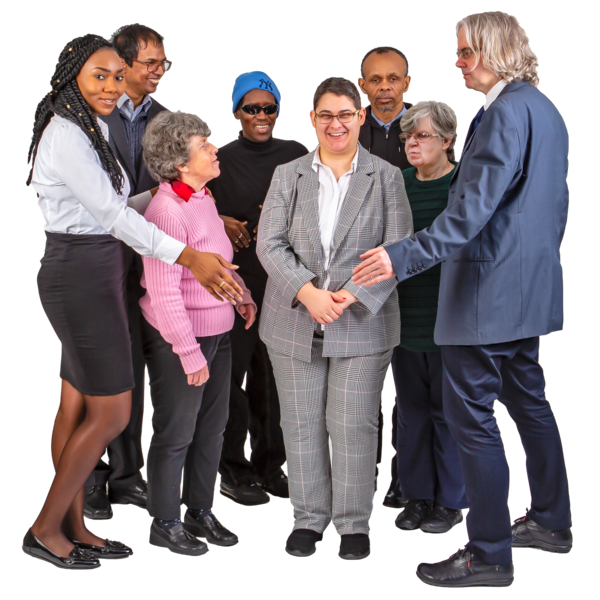 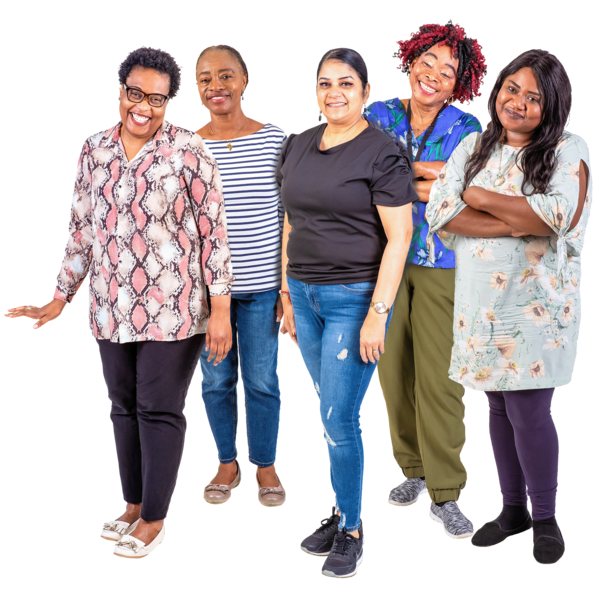 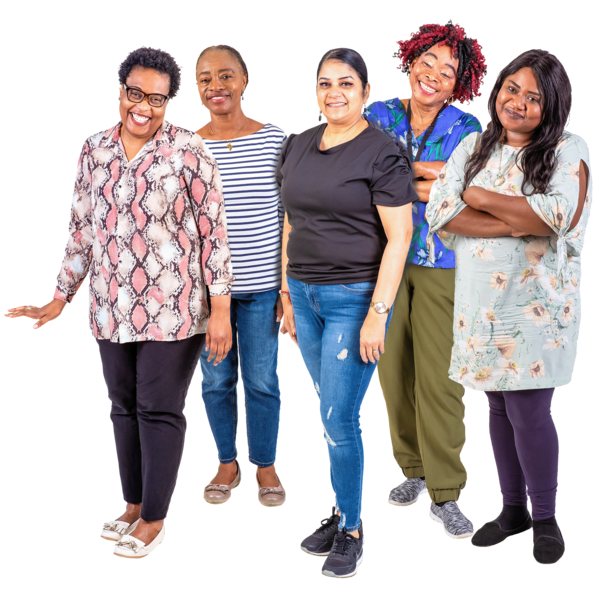 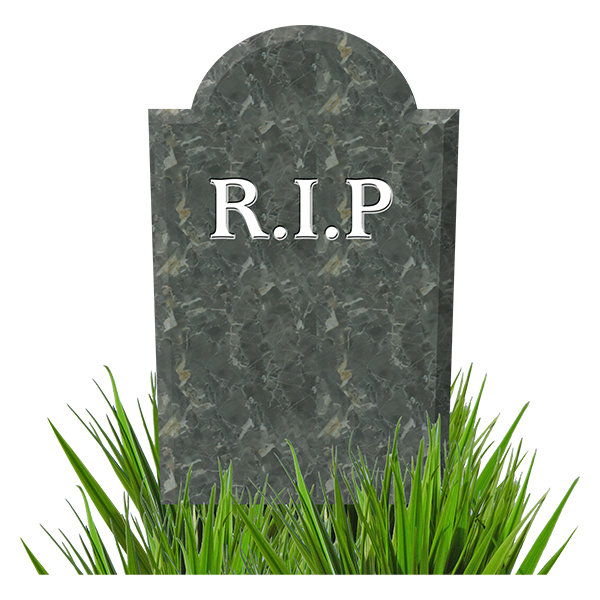 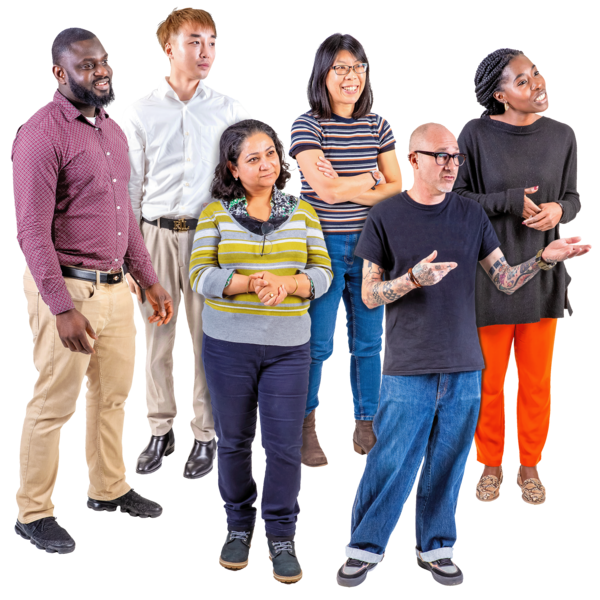 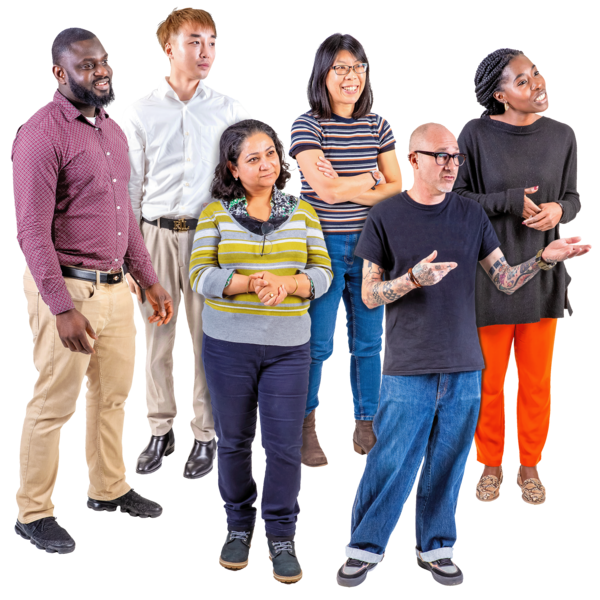 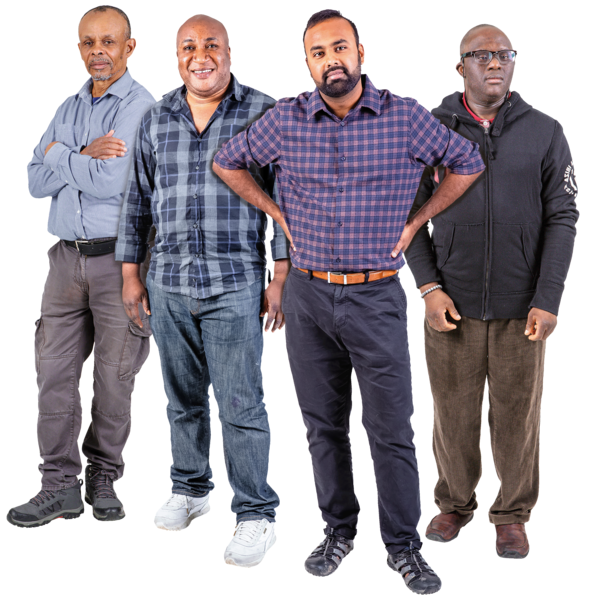 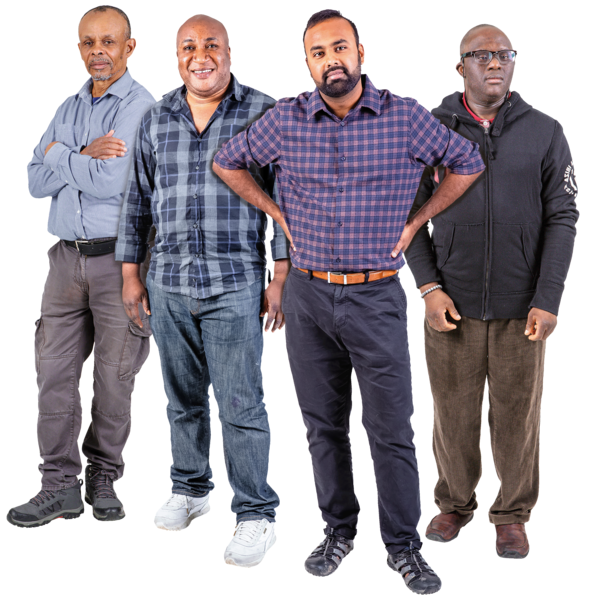 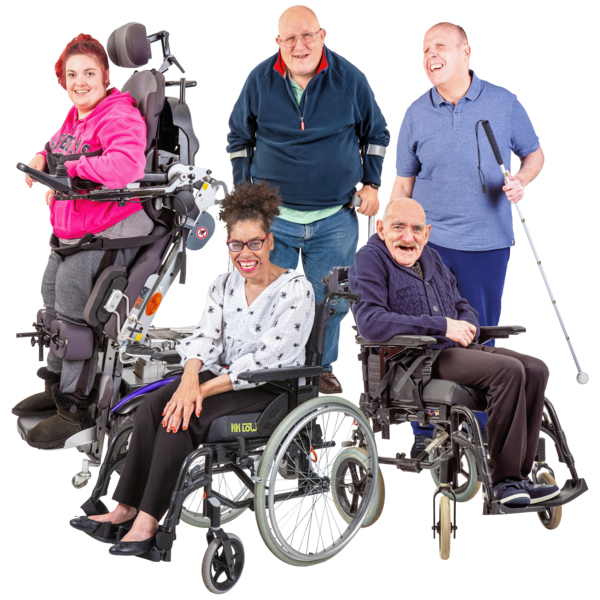 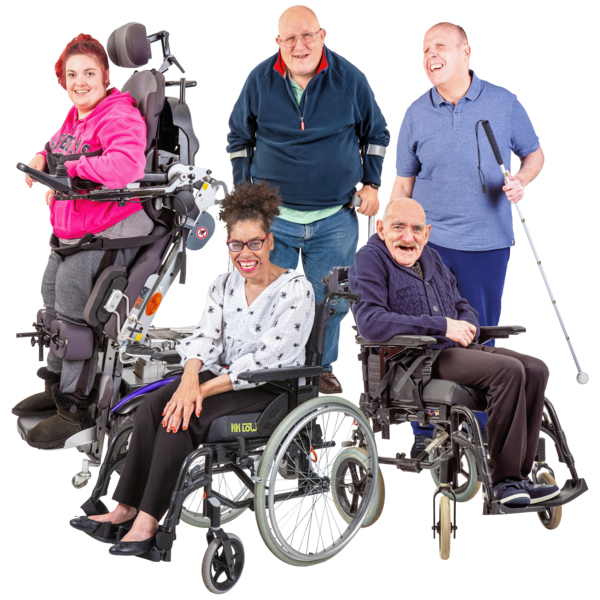 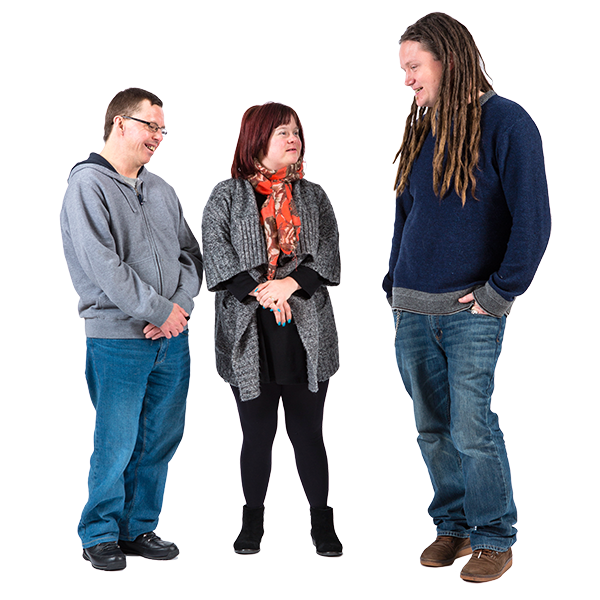 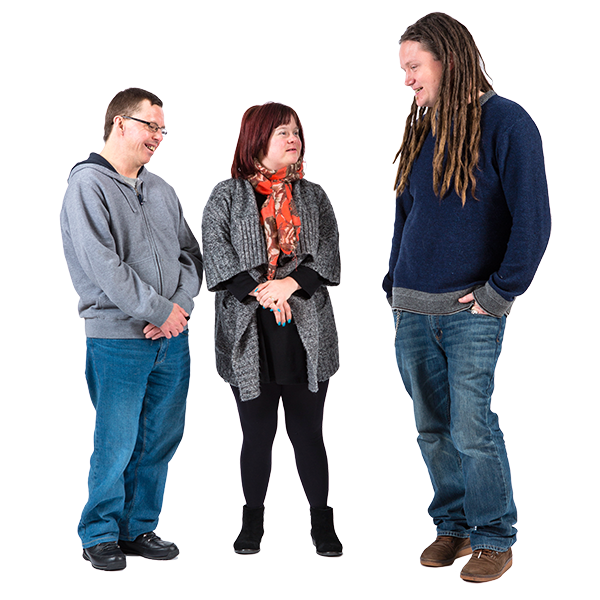 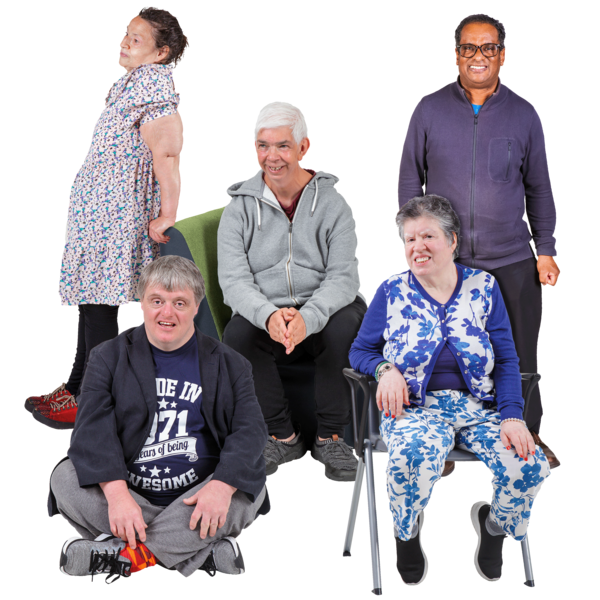 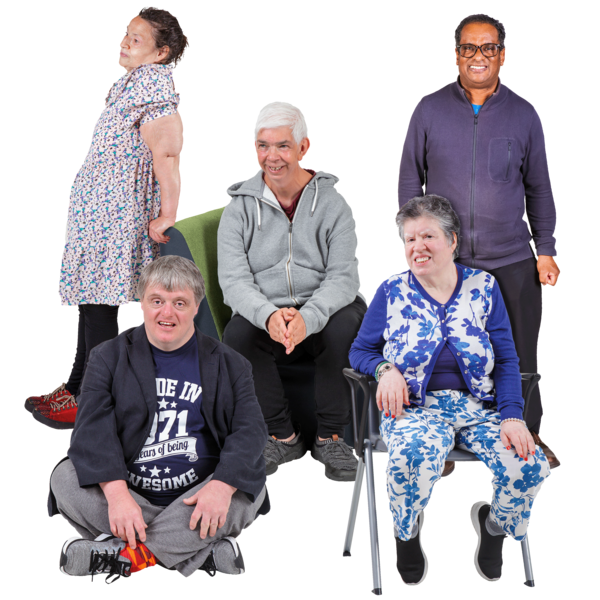 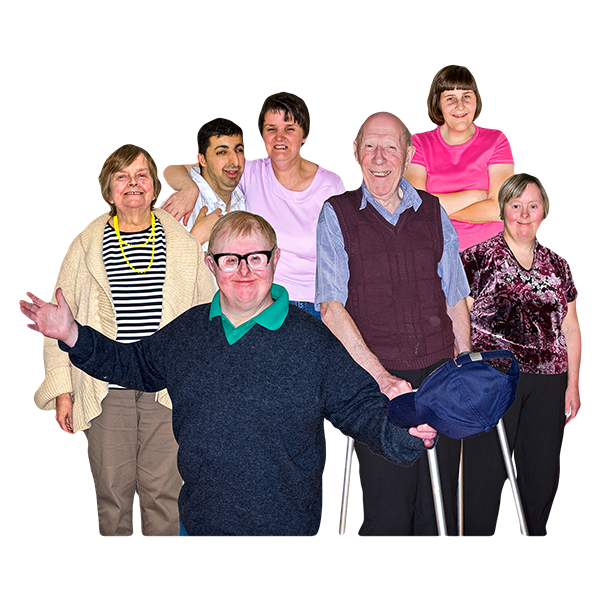 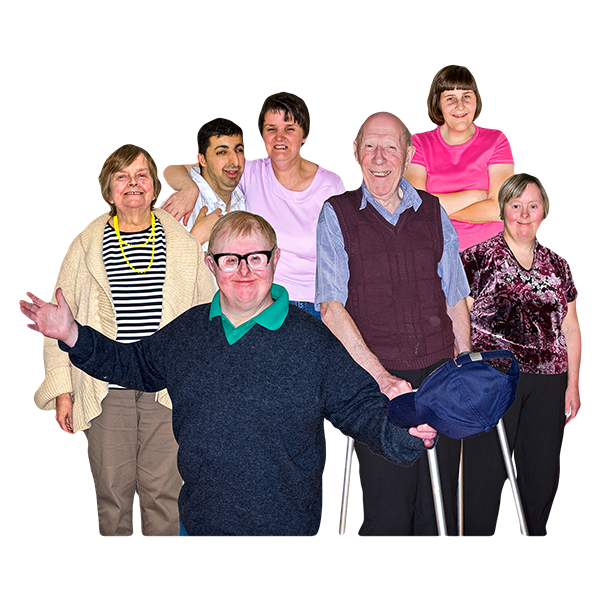 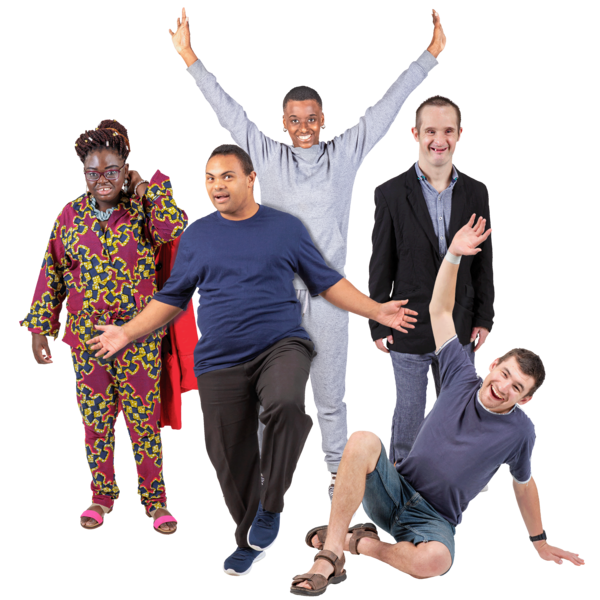 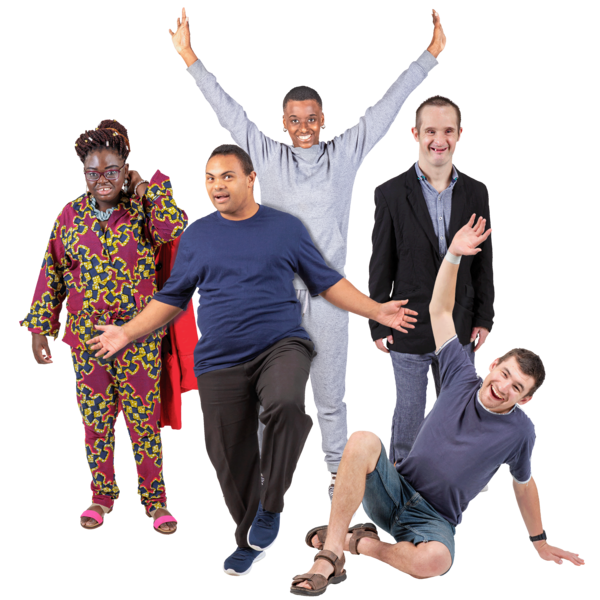 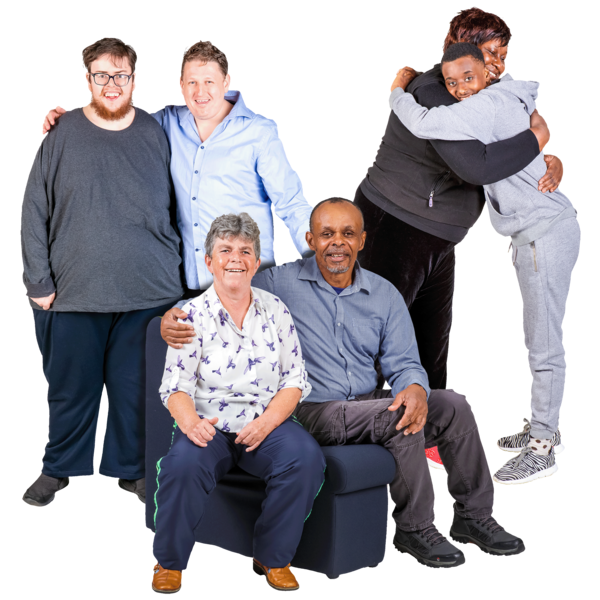 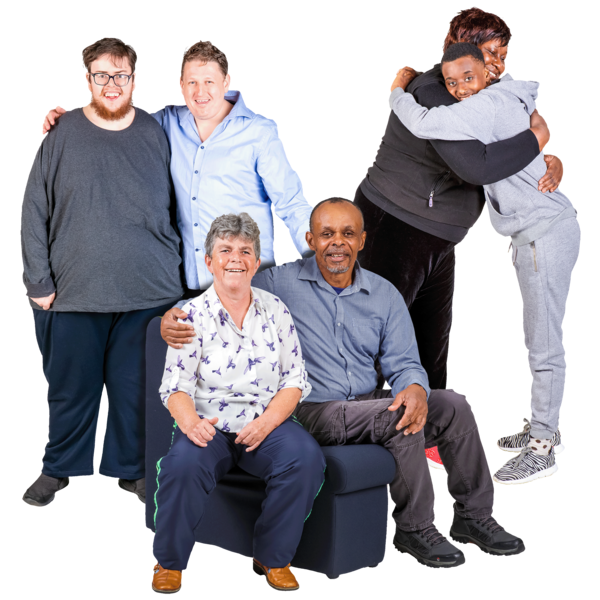 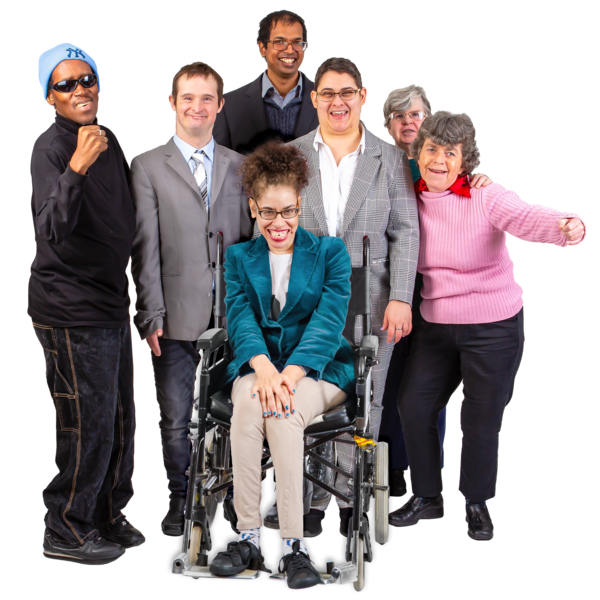 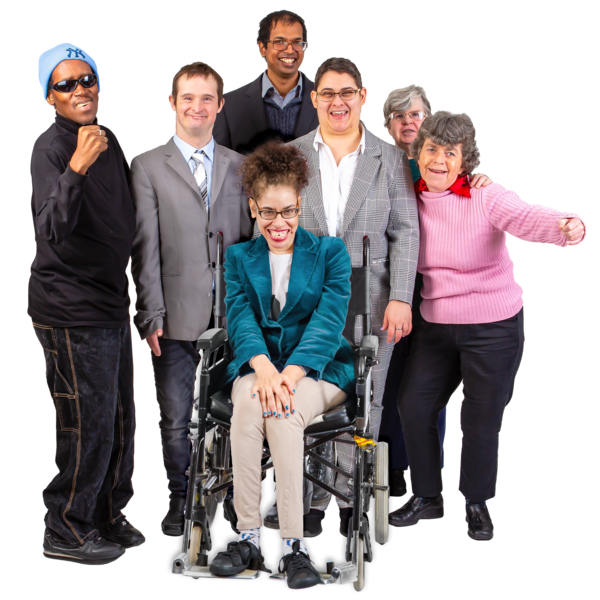 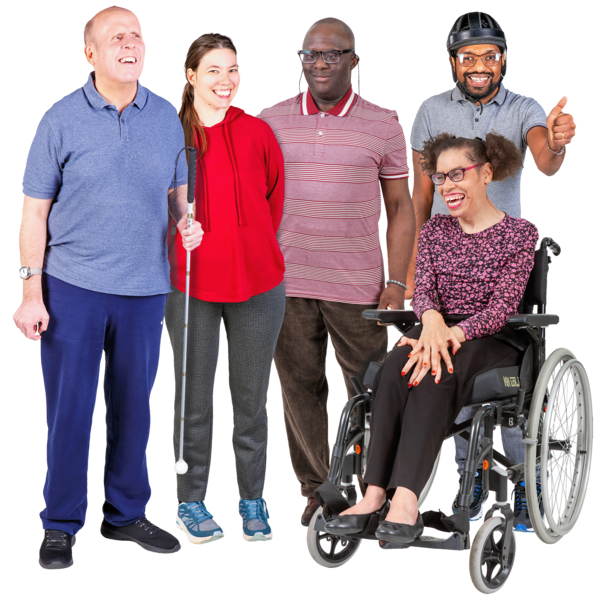 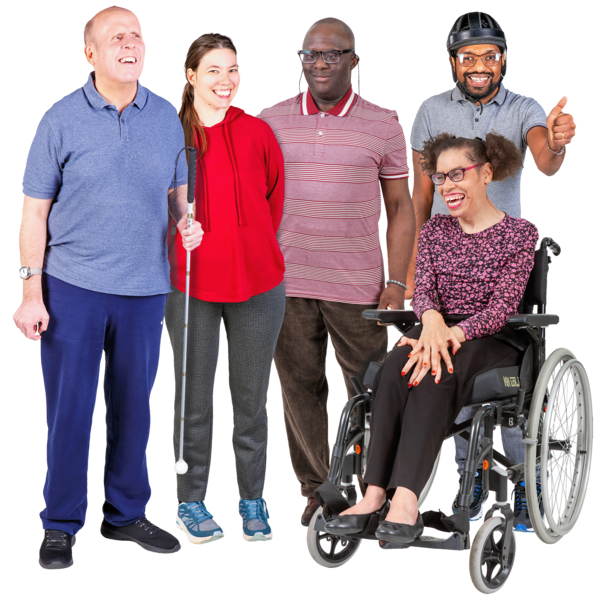 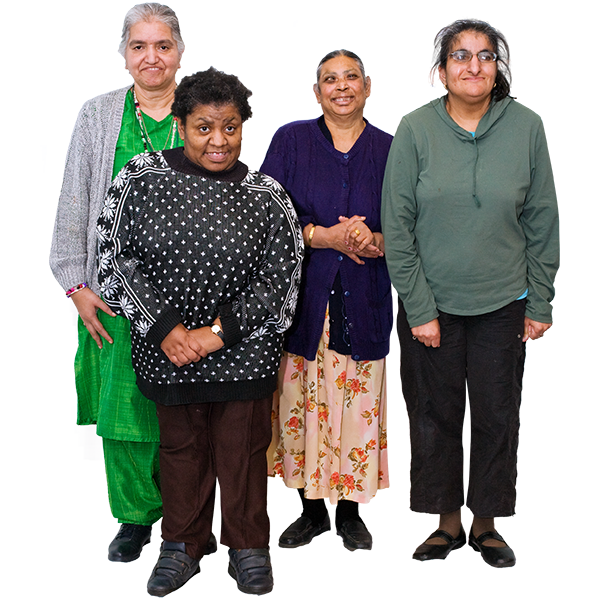 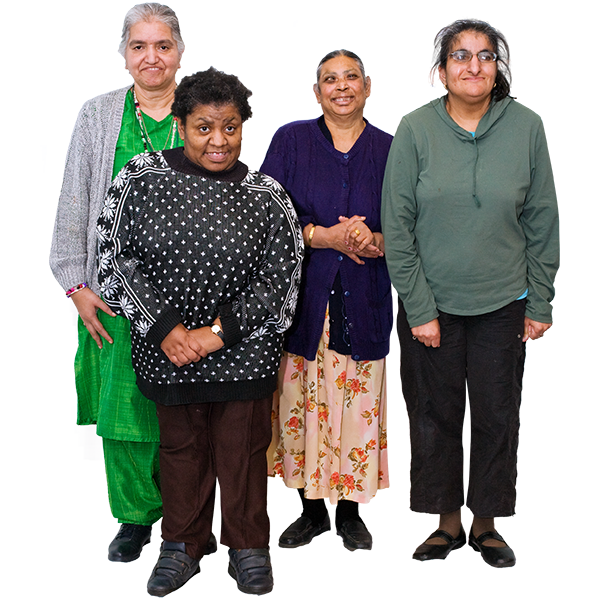 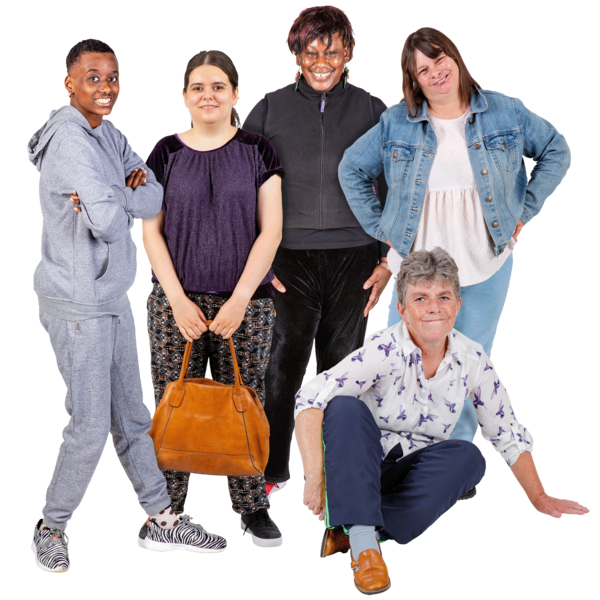 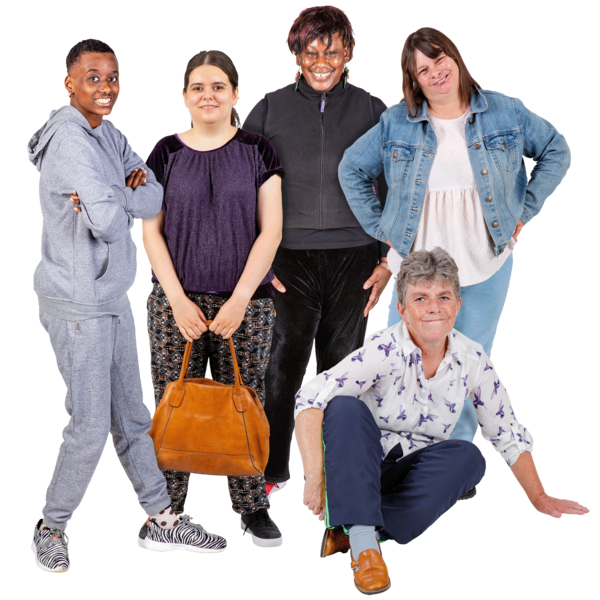 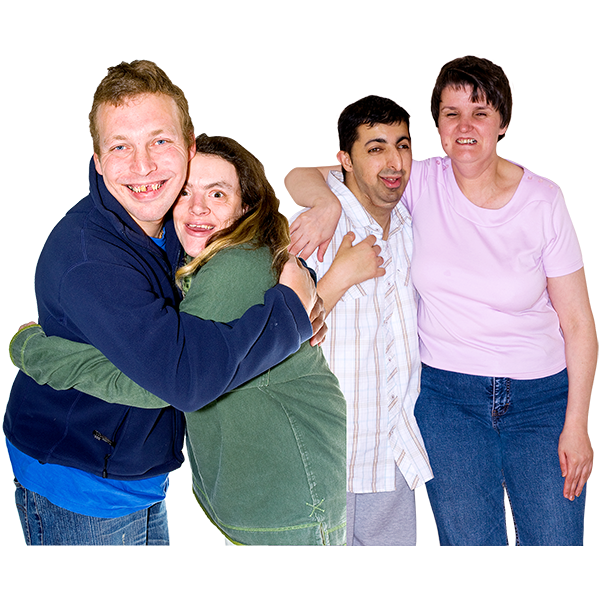 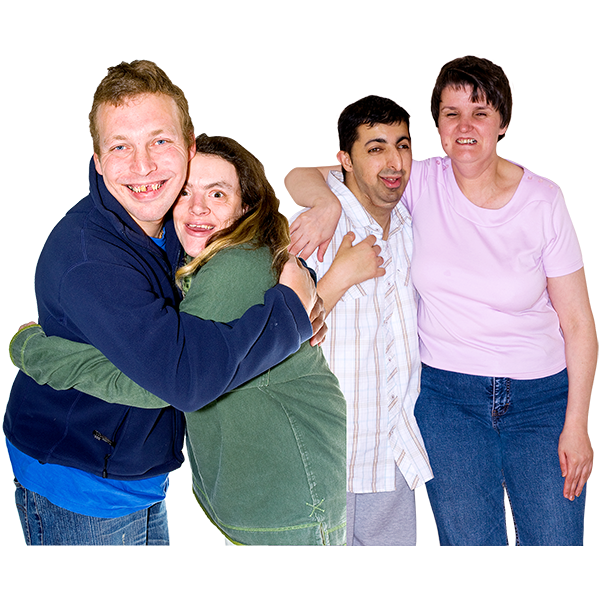 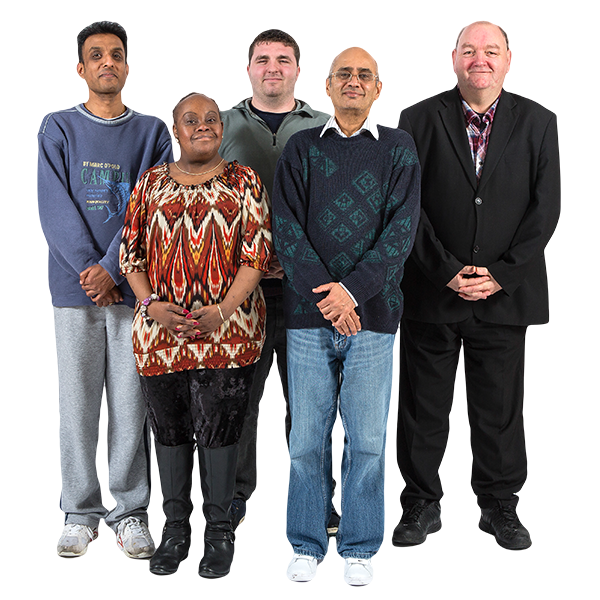 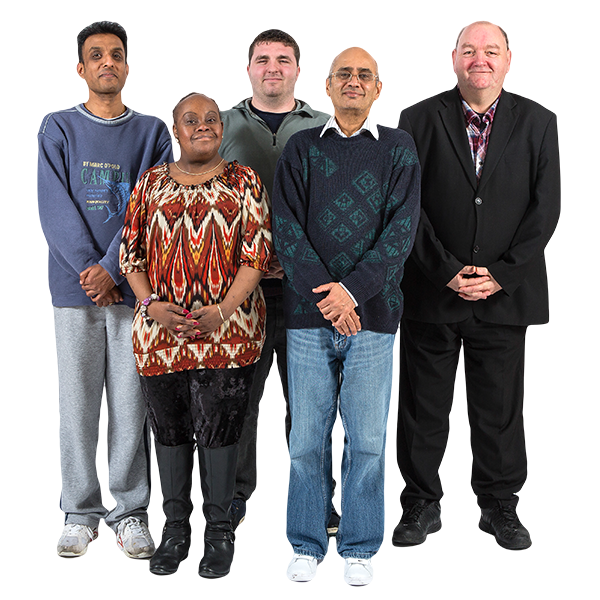 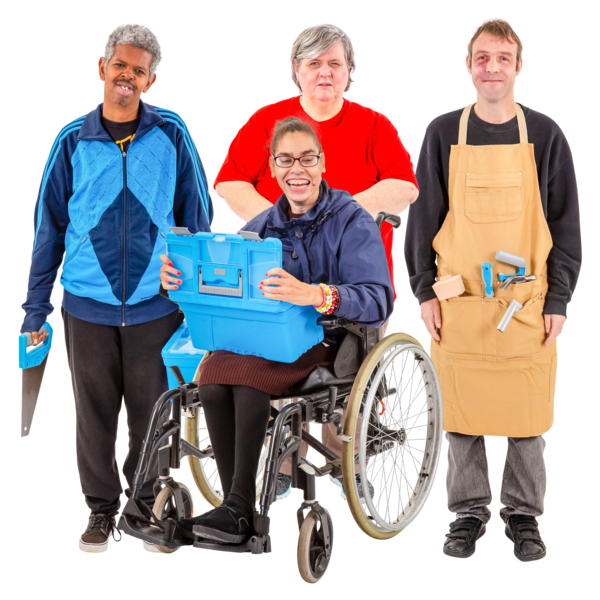 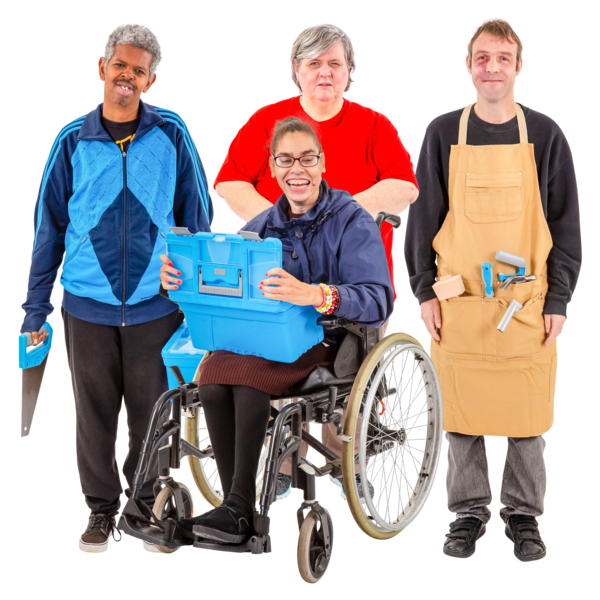 3,648
people
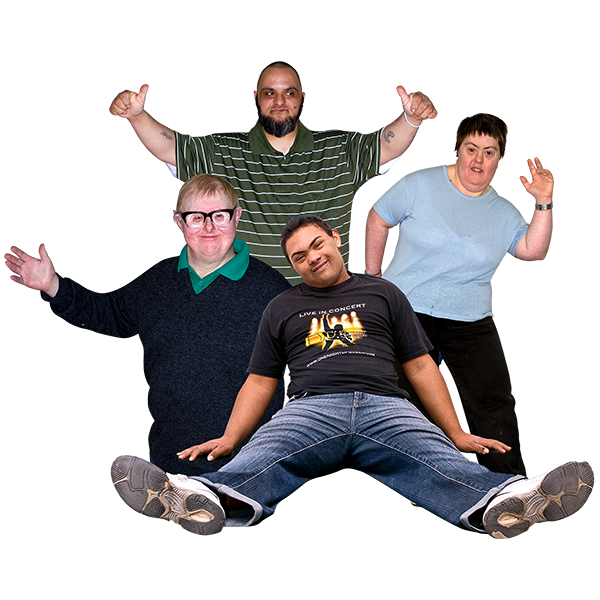 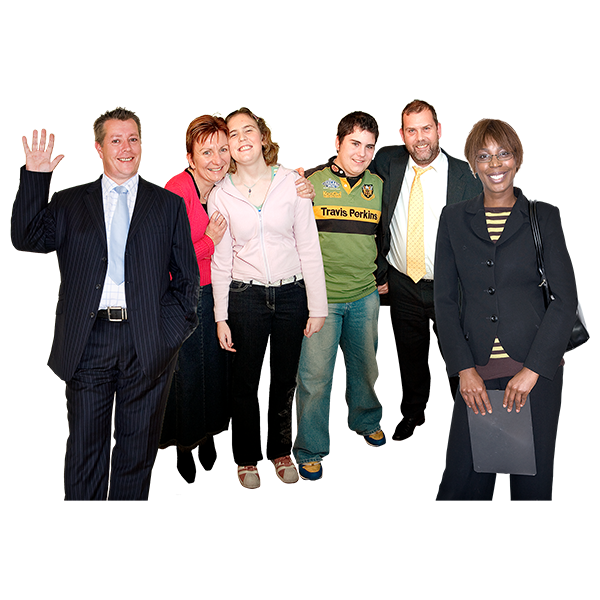 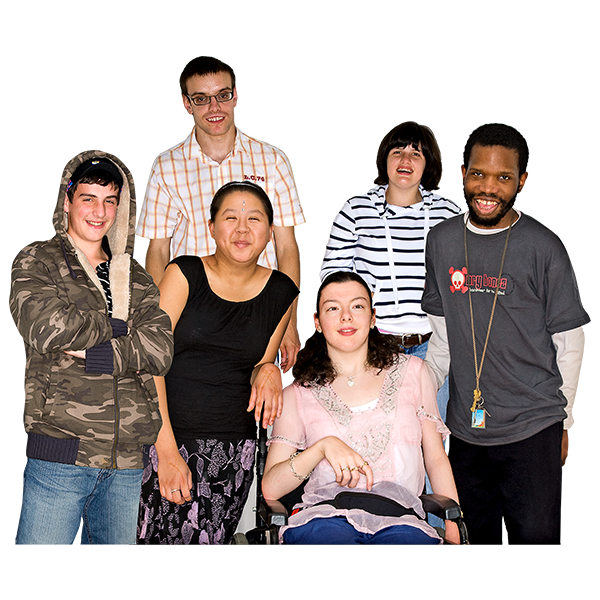 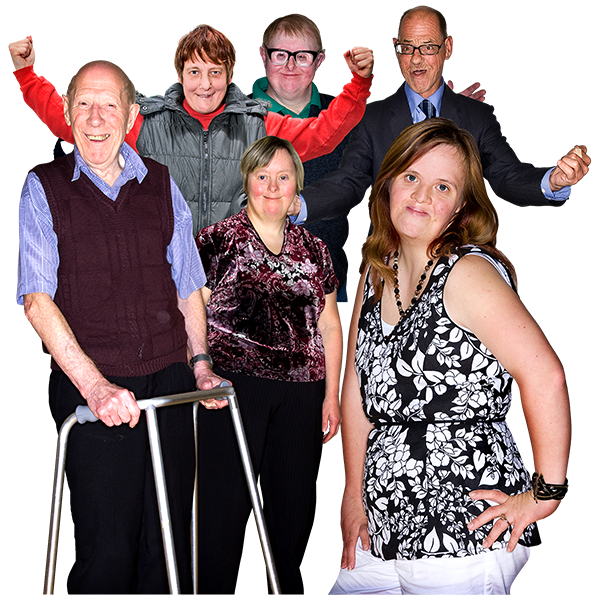 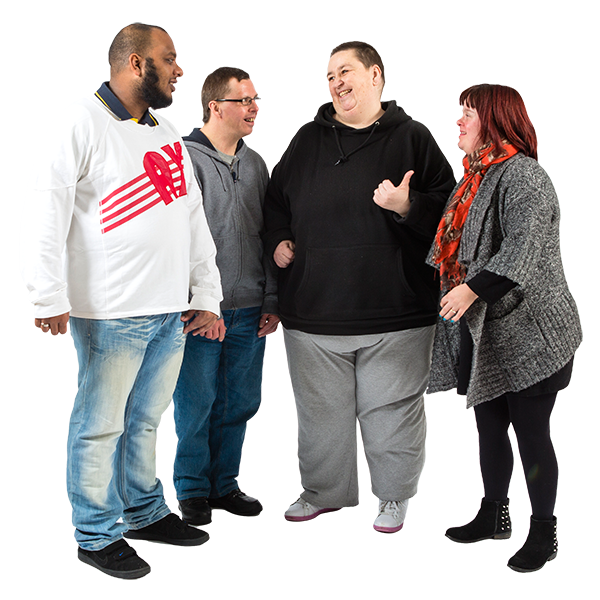 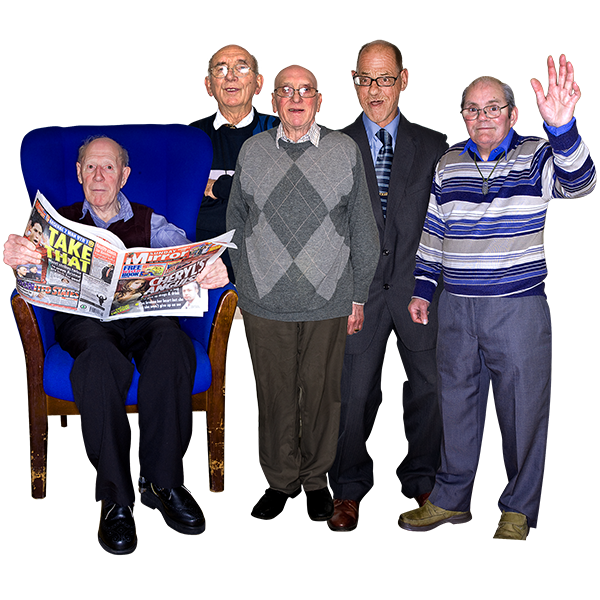 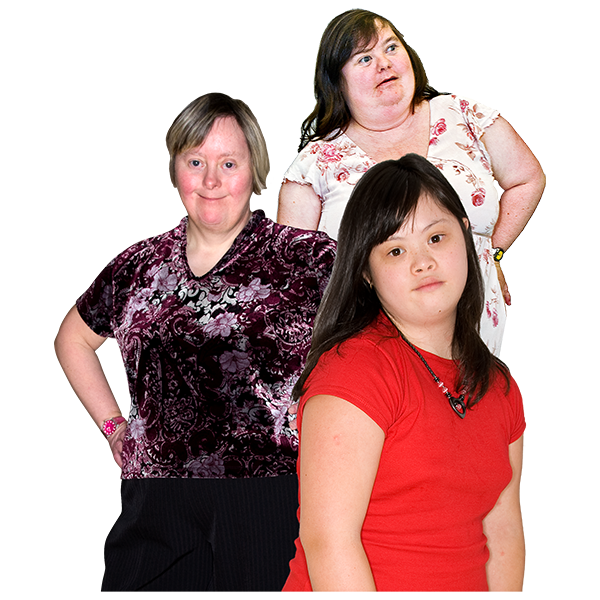 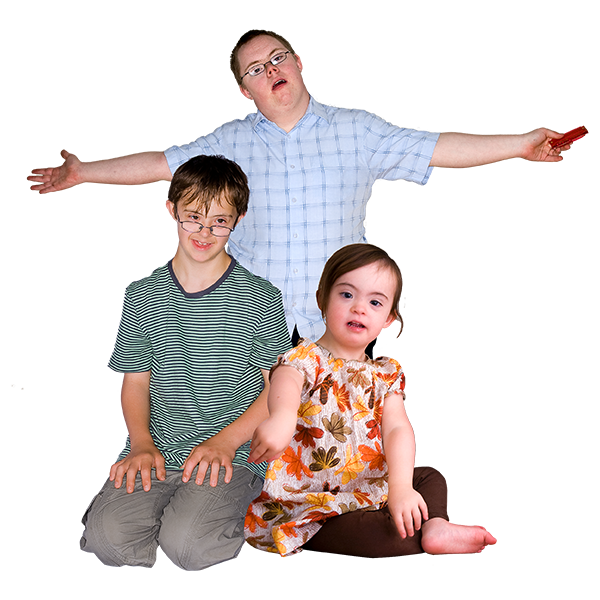 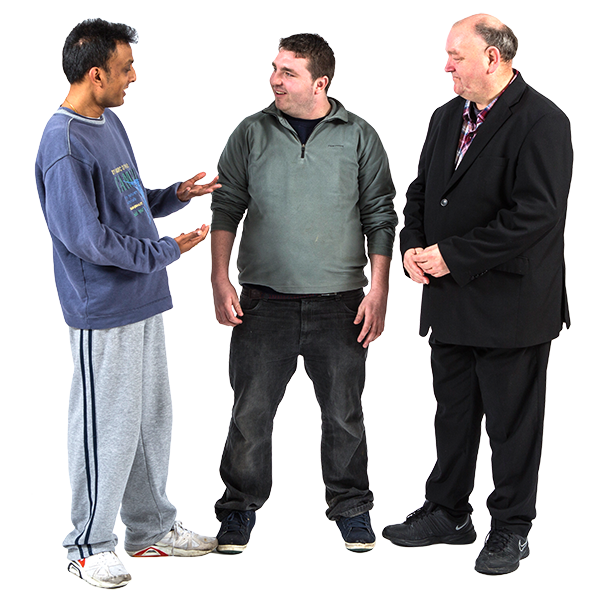 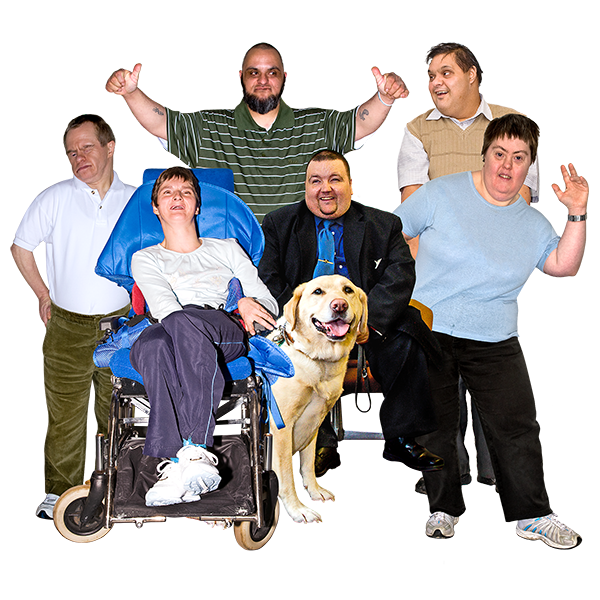 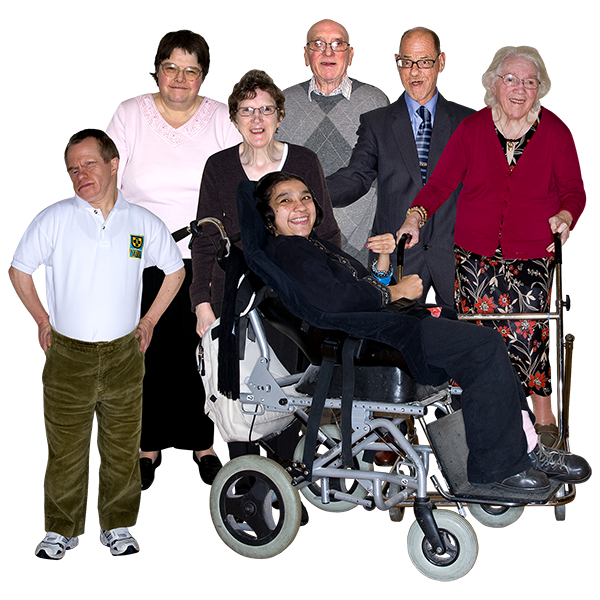 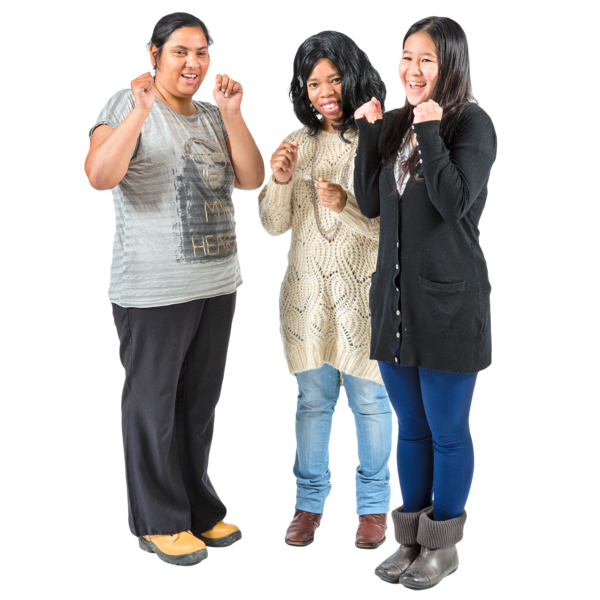 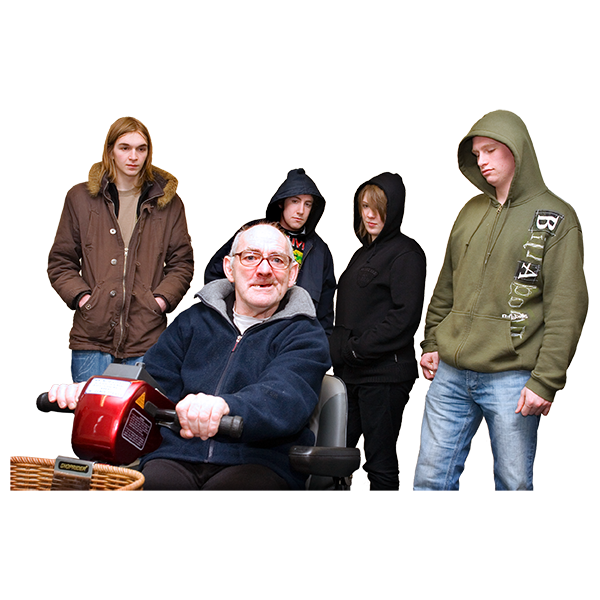 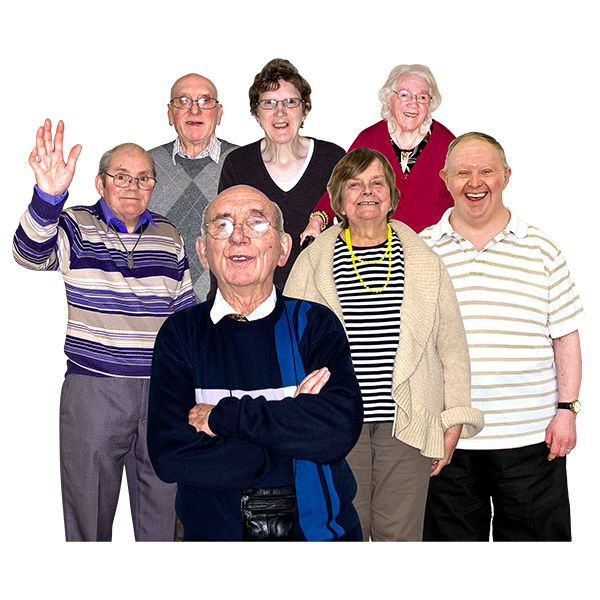 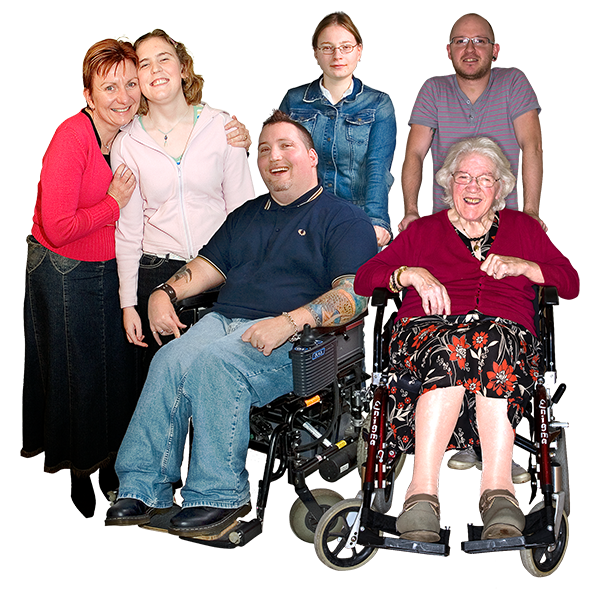 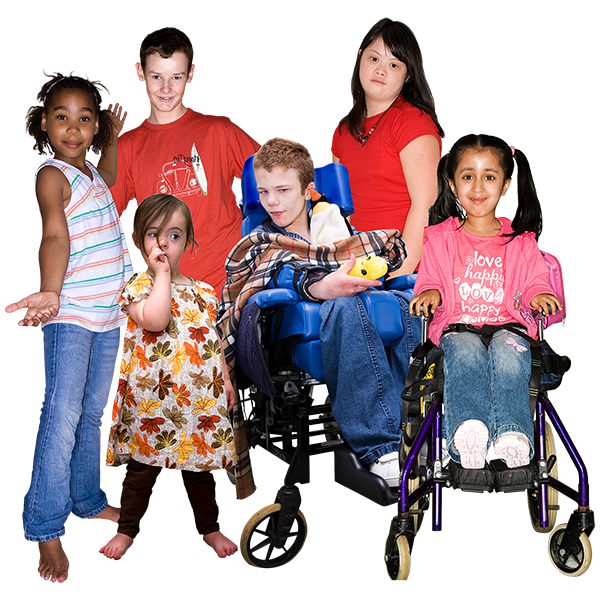 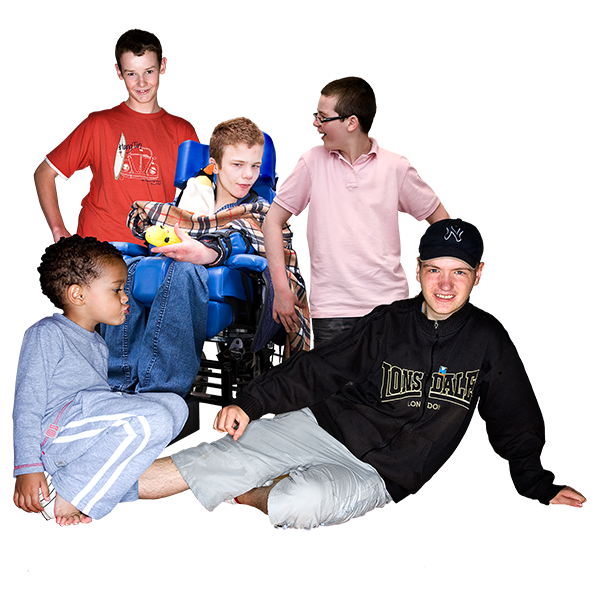 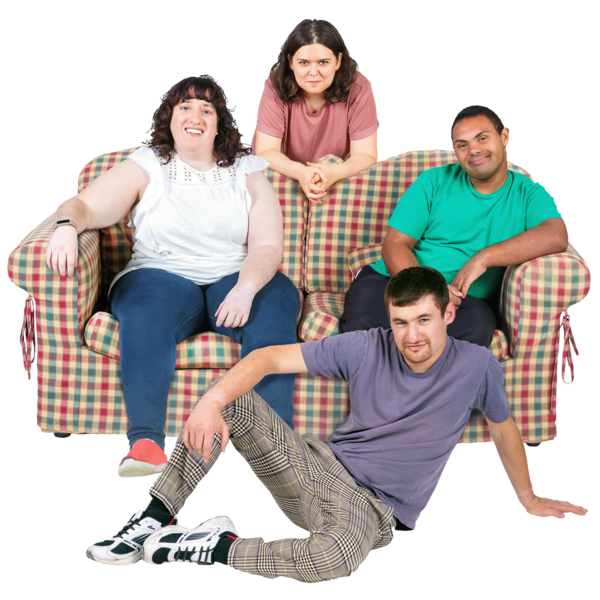 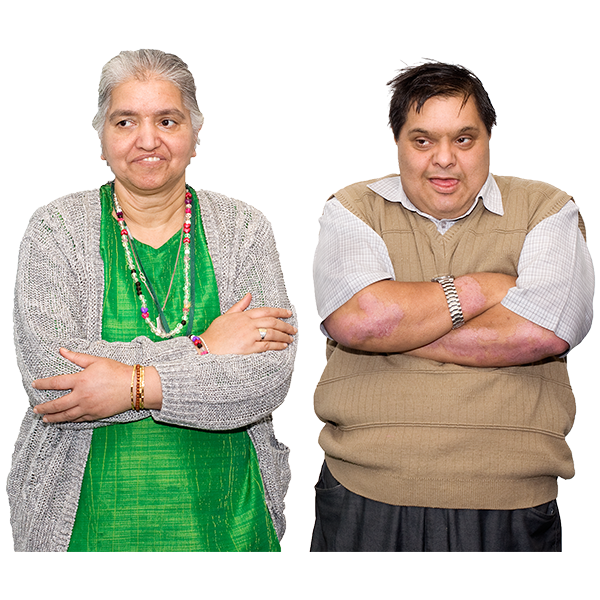 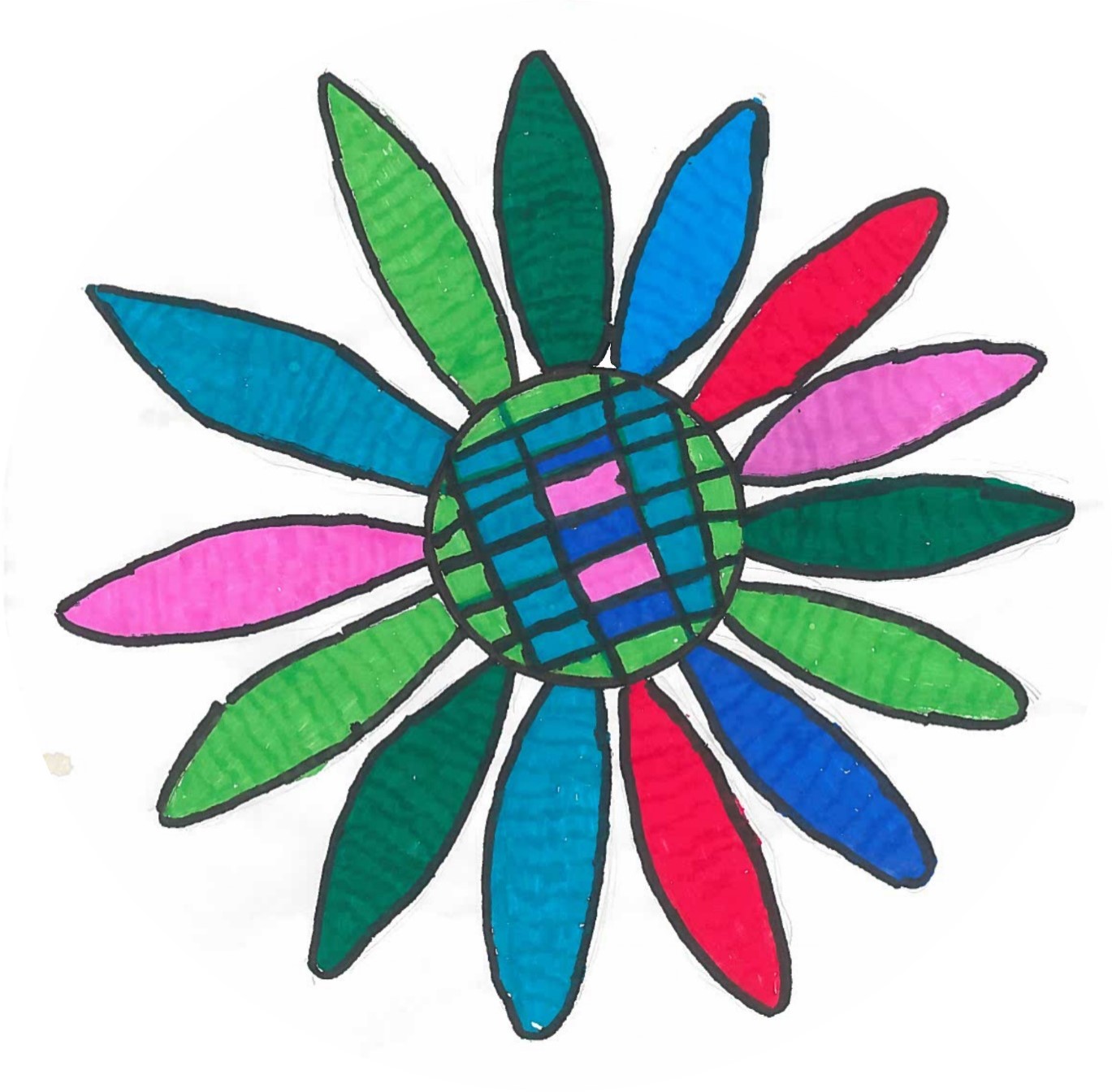 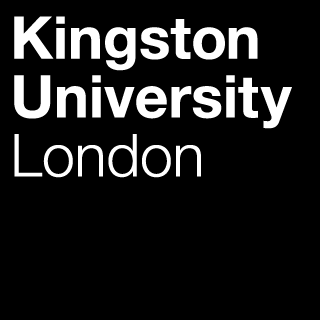 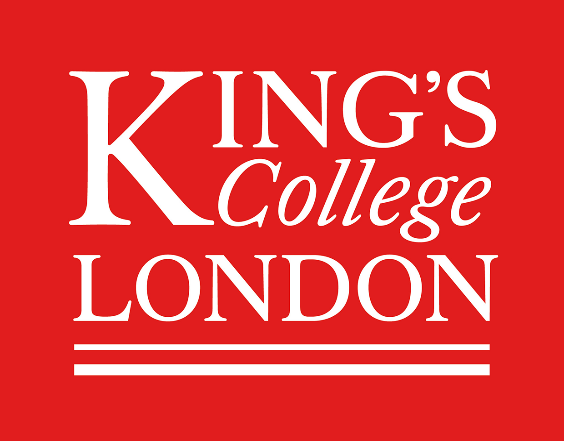 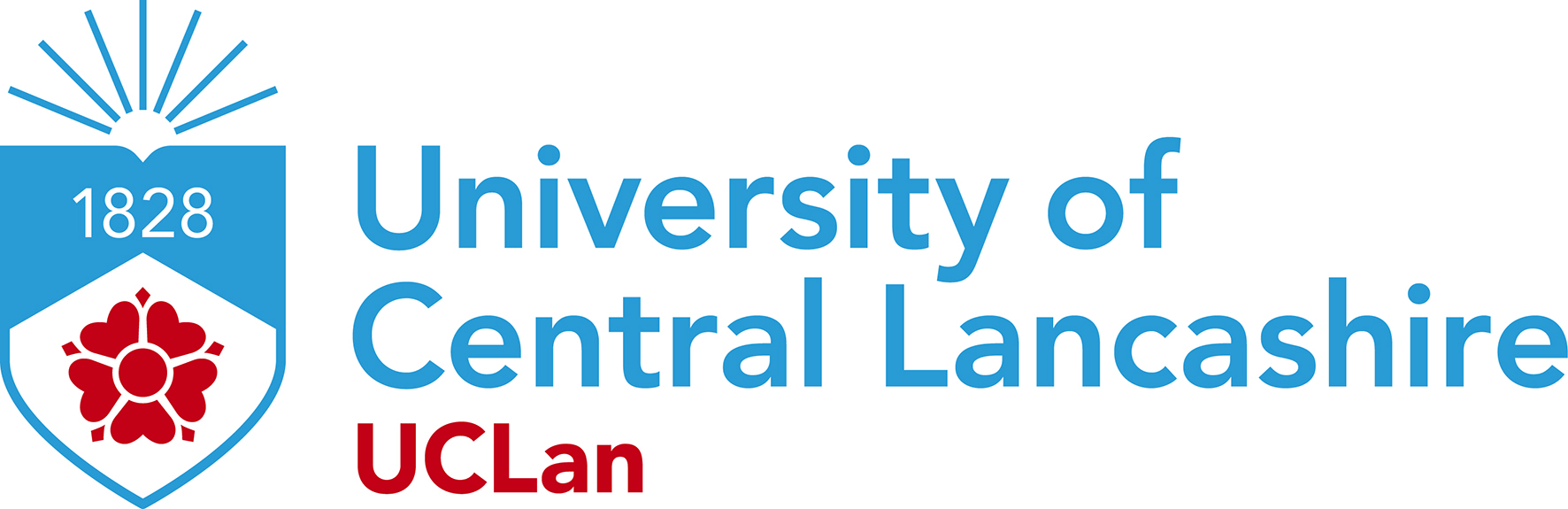 Of each10 people with a learning disabilitywho died…
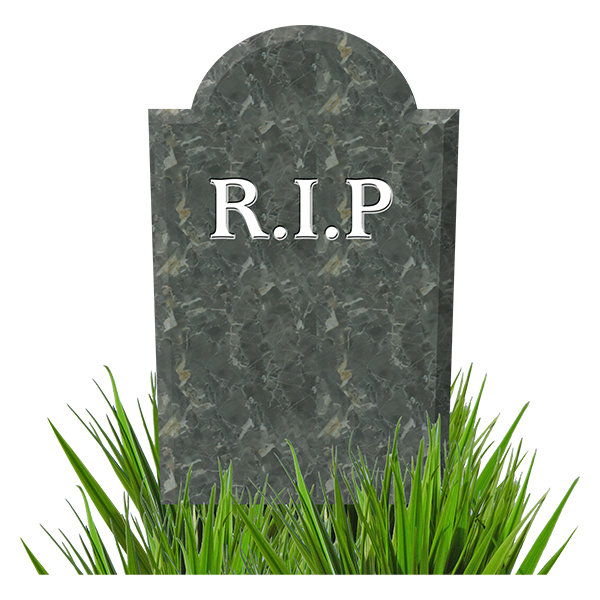 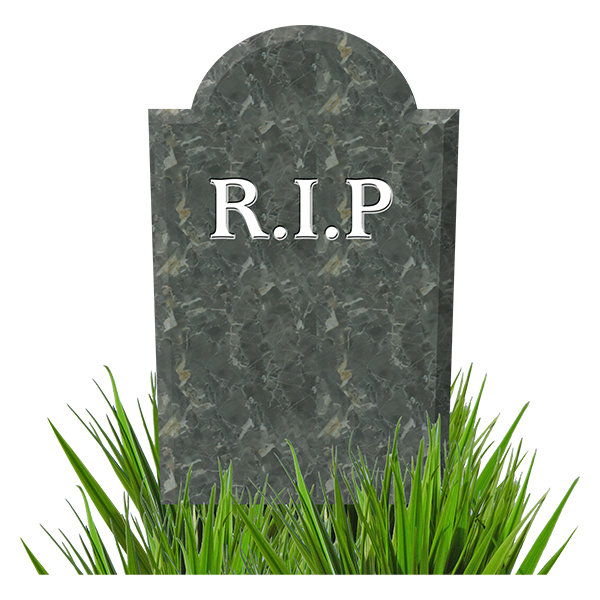 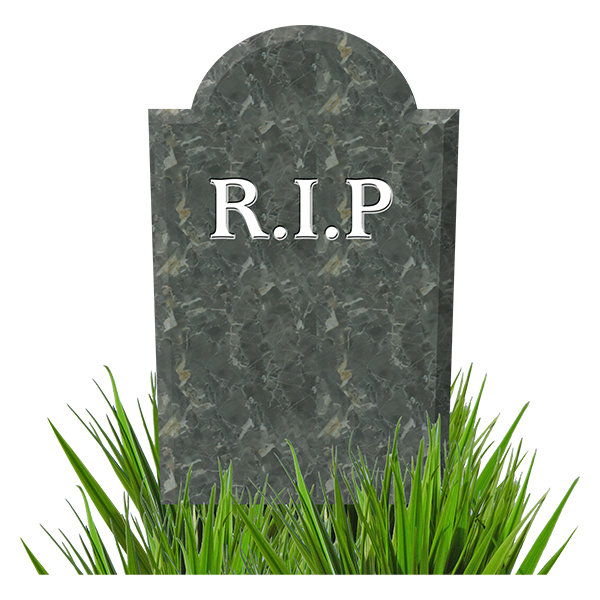 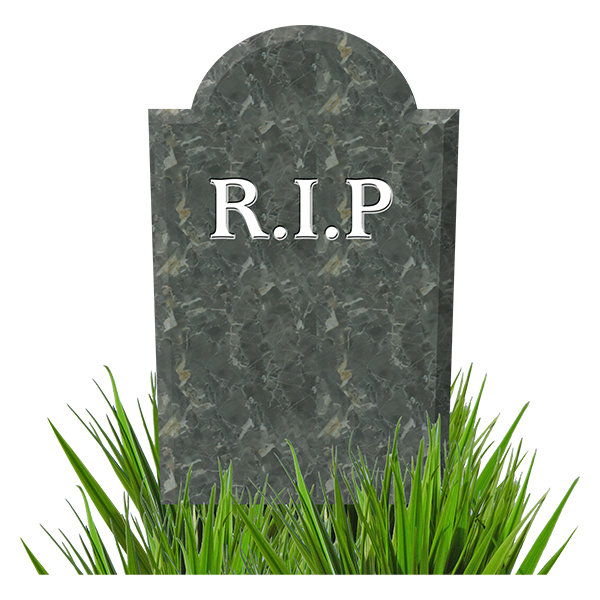 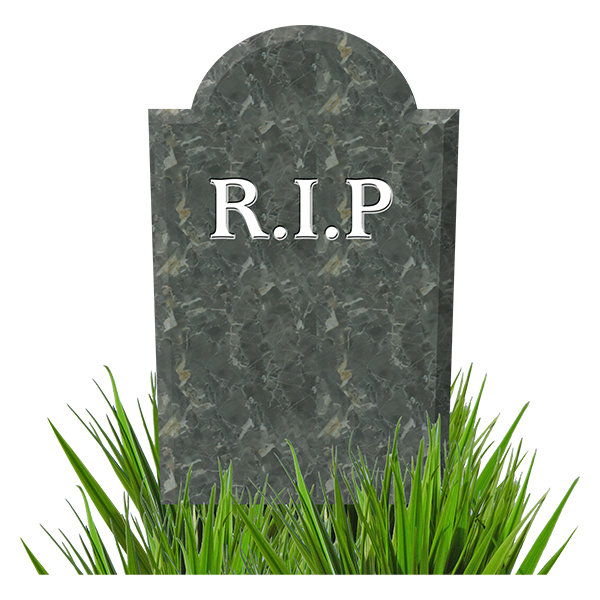 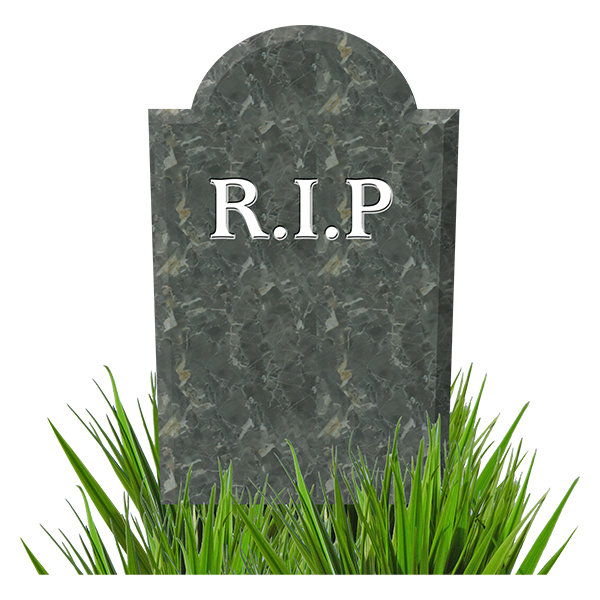 6 were men
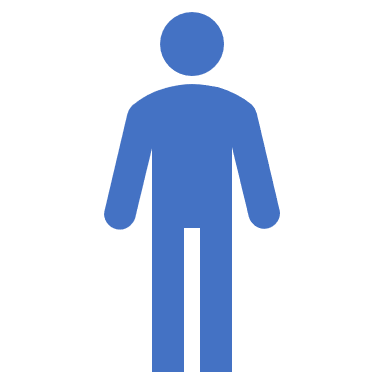 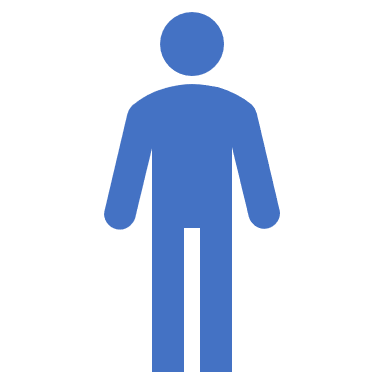 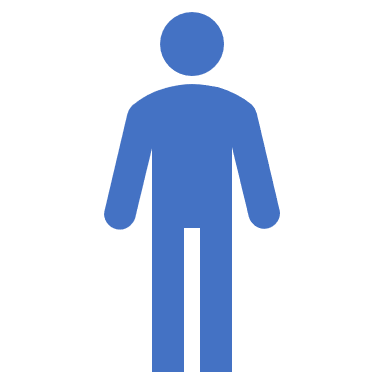 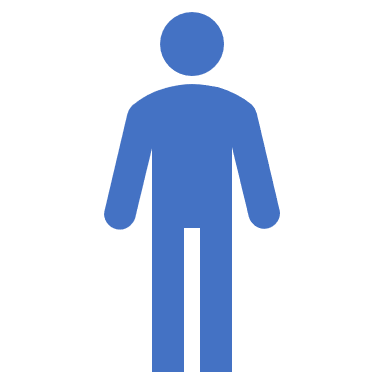 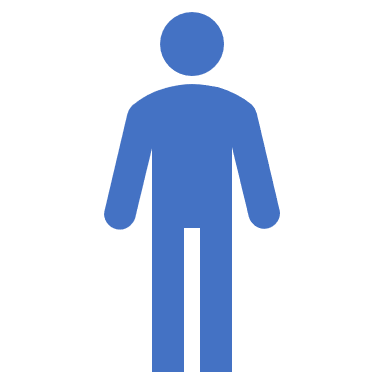 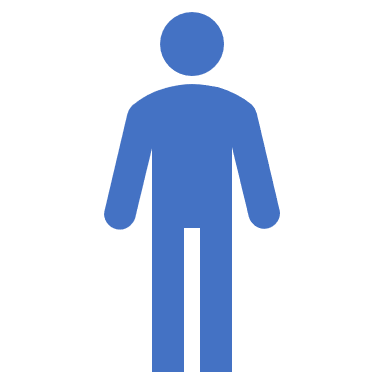 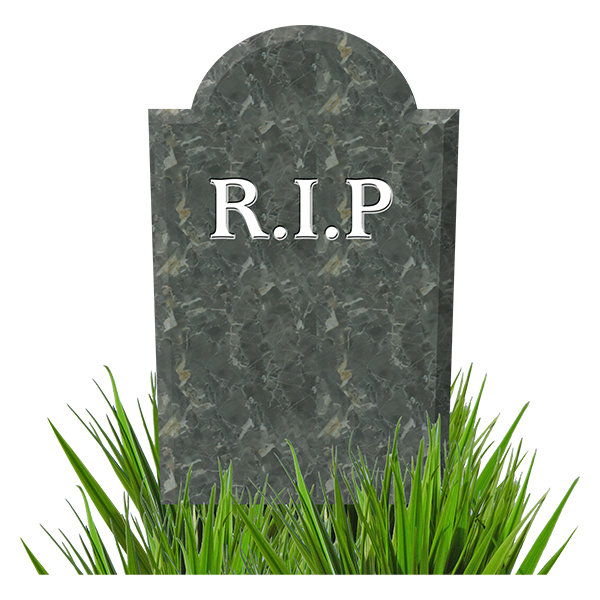 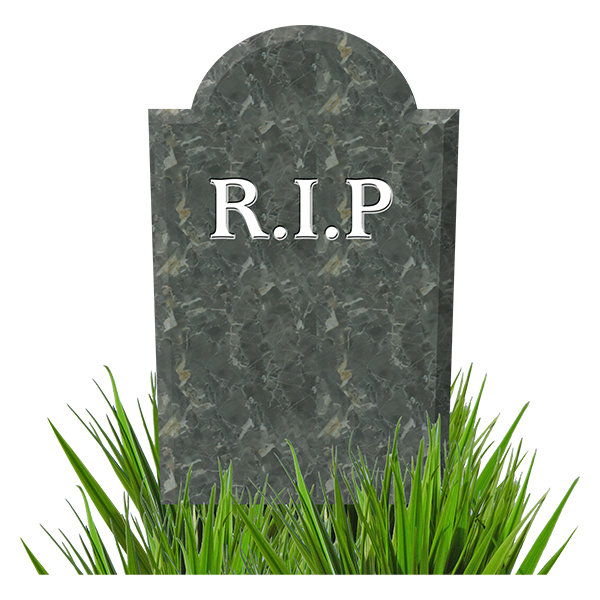 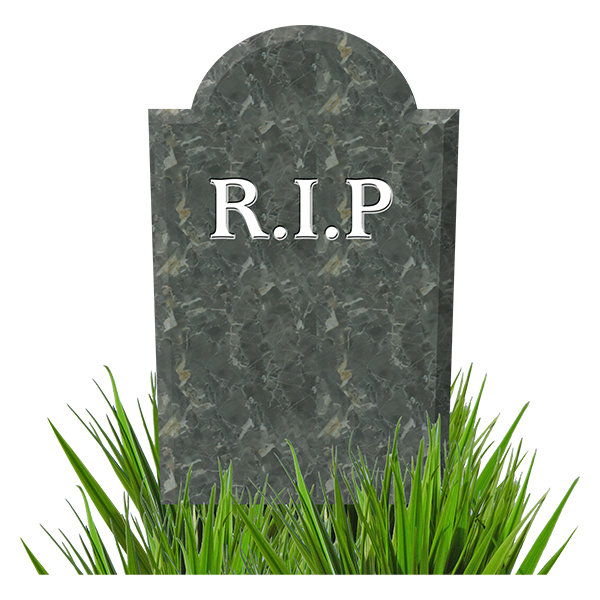 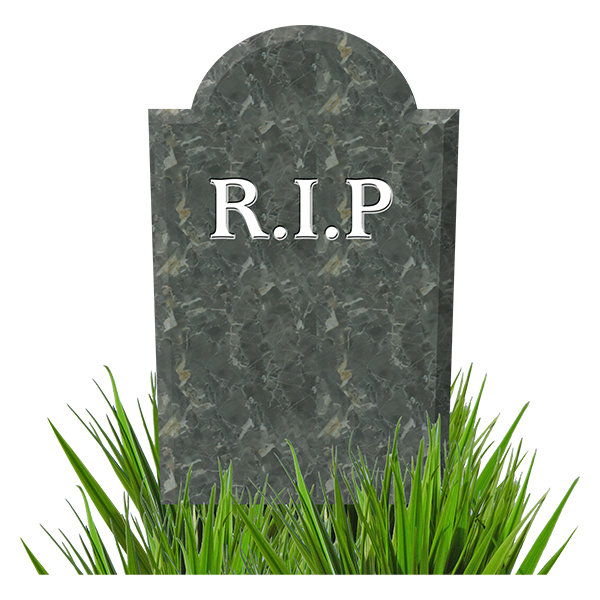 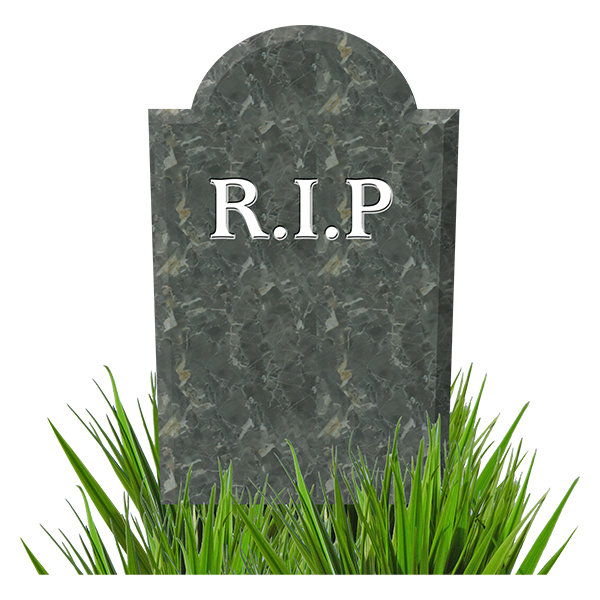 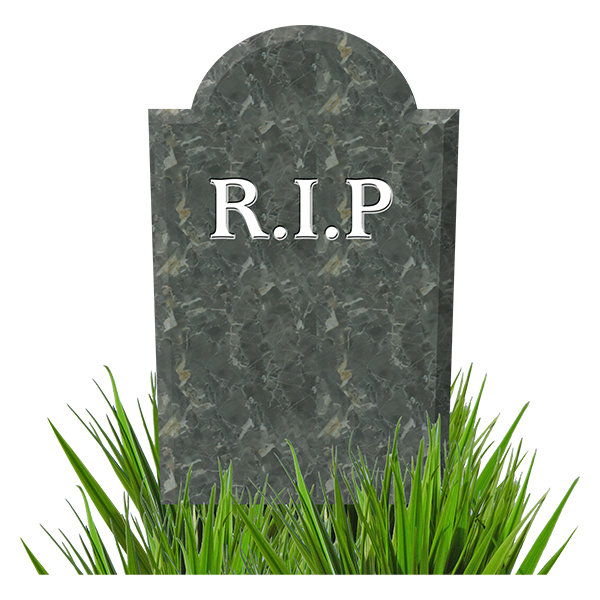 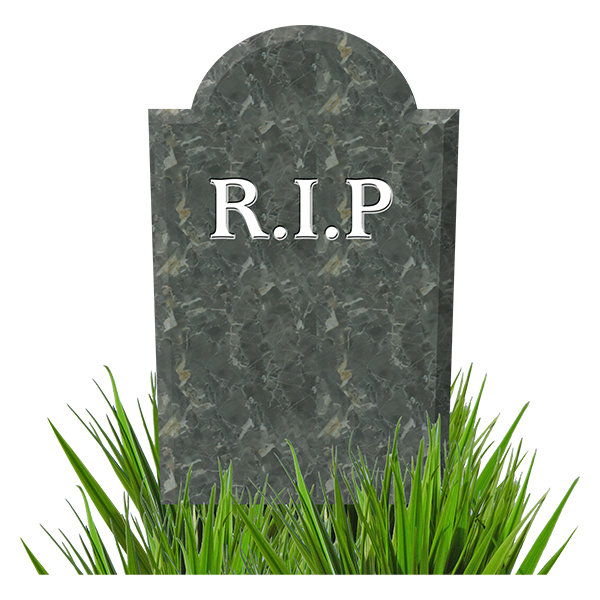 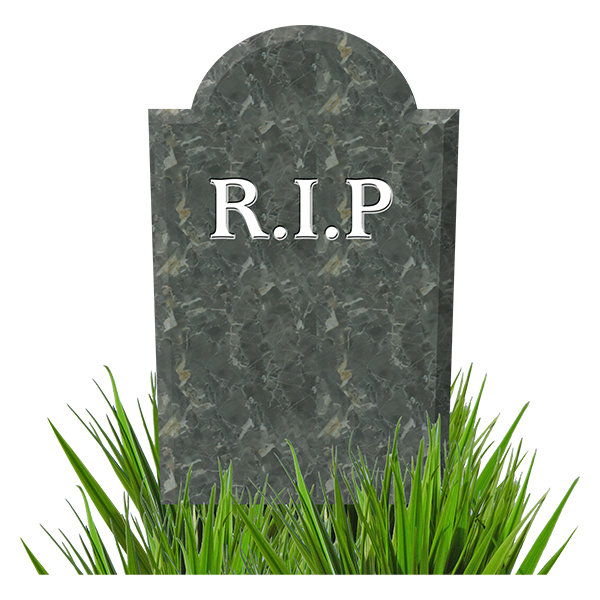 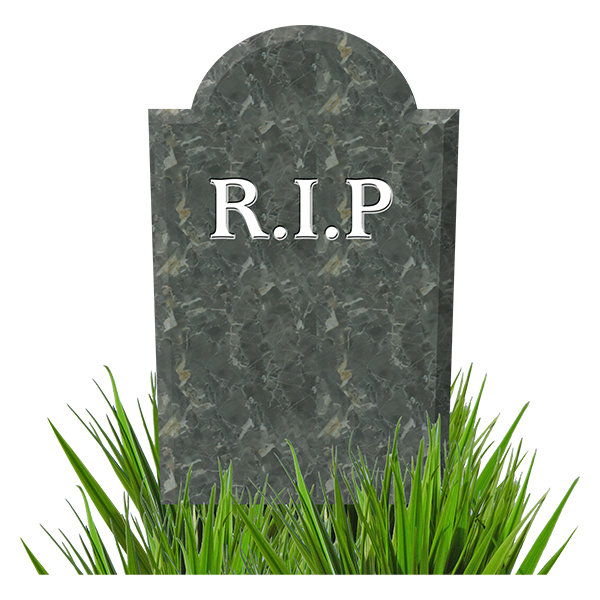 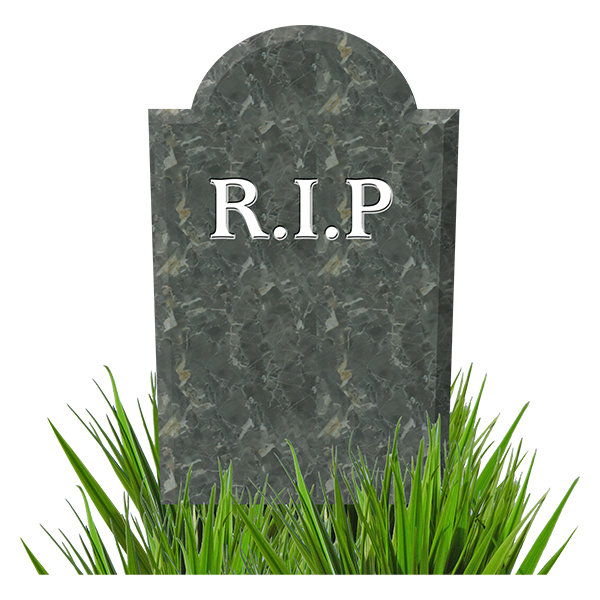 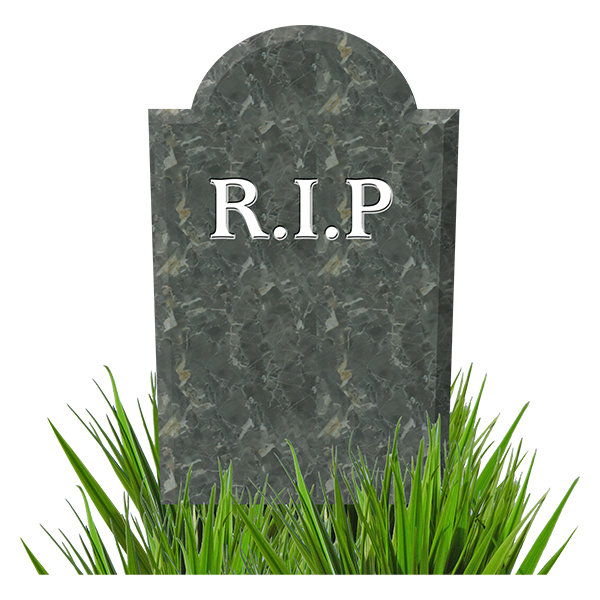 4 were women
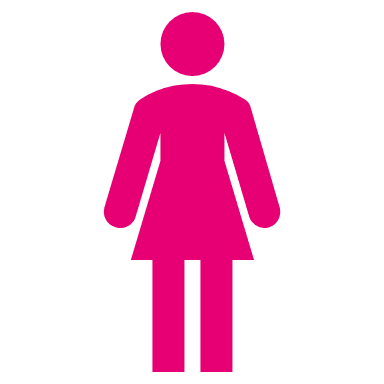 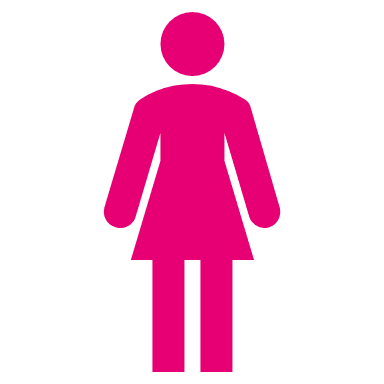 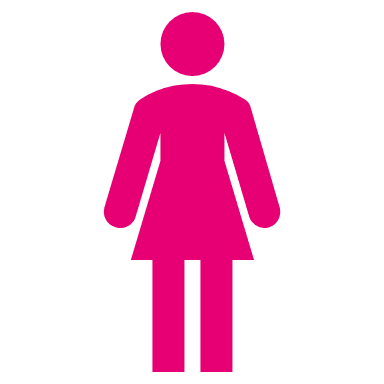 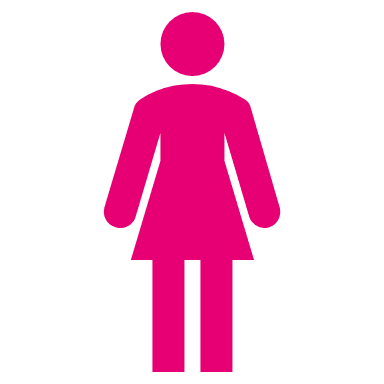 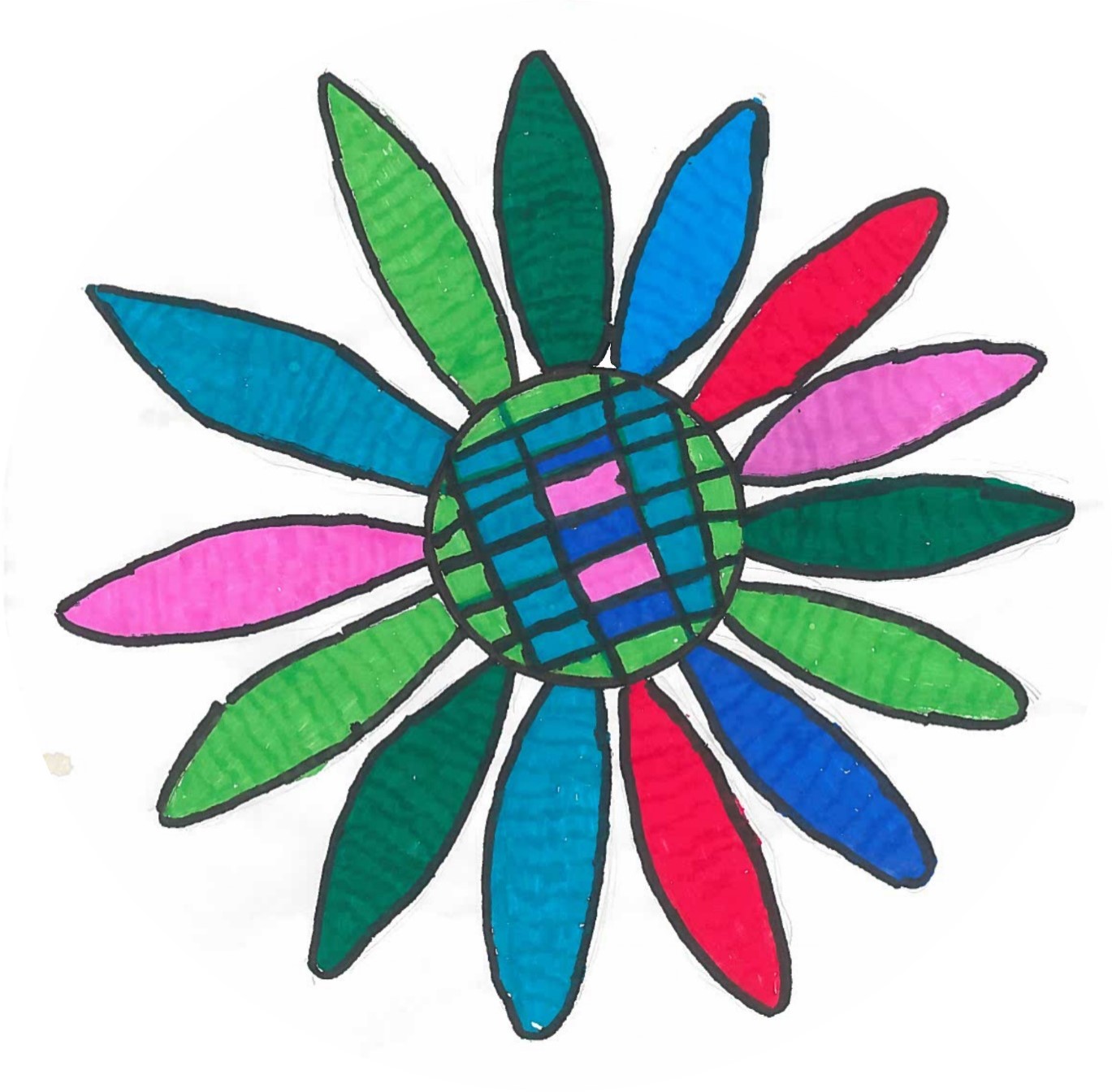 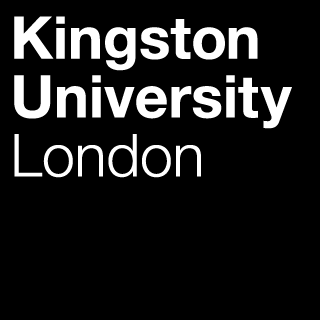 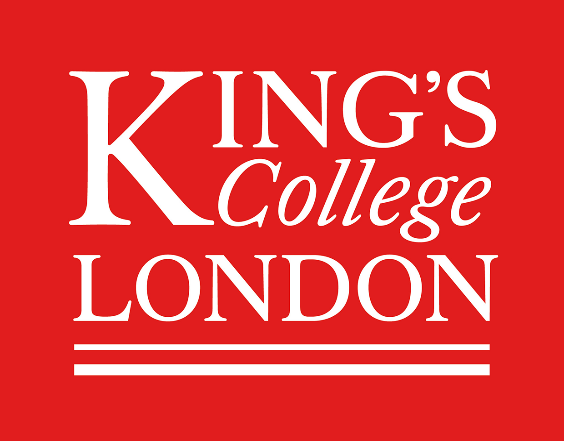 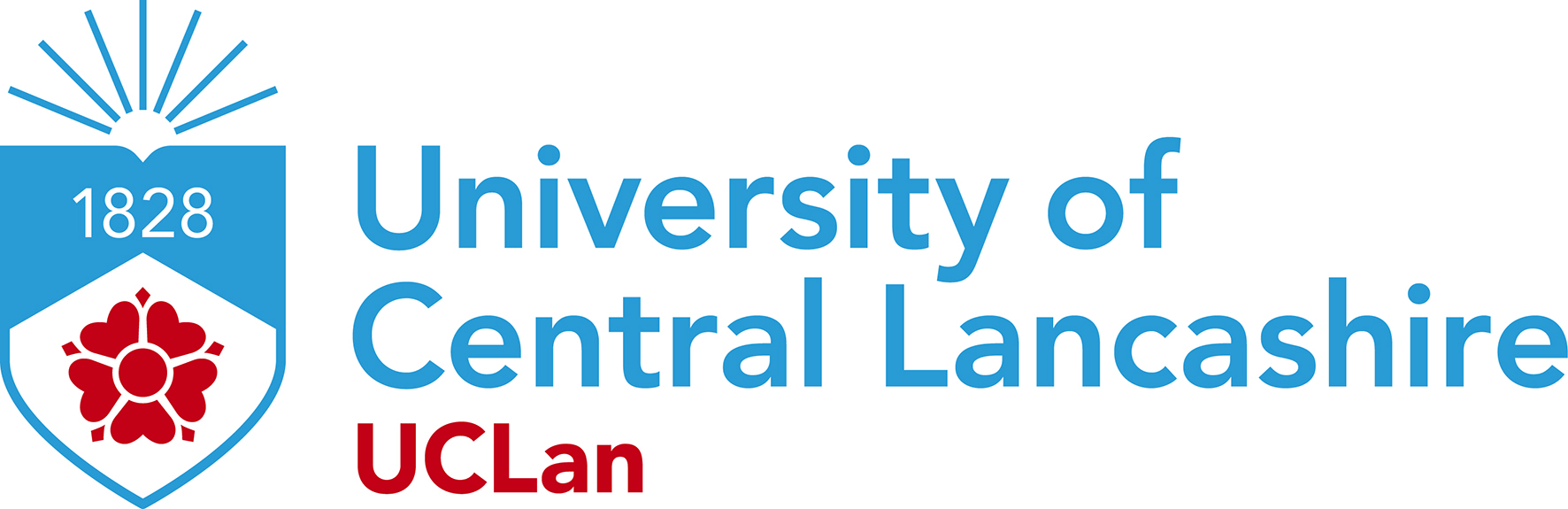 Of each10 people with a learning disability
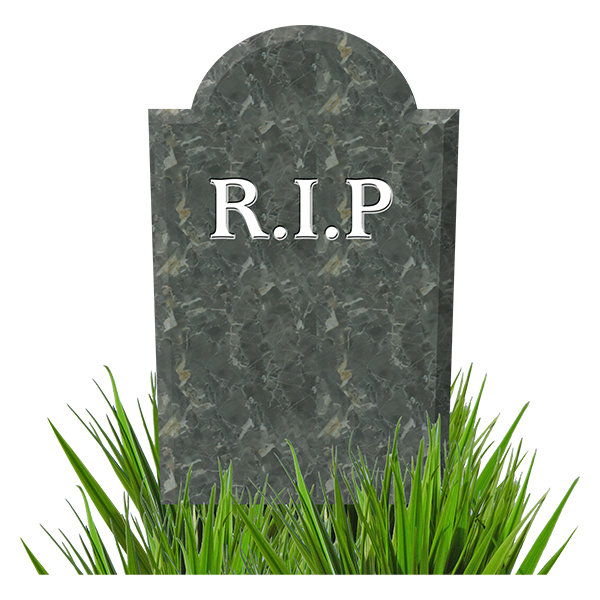 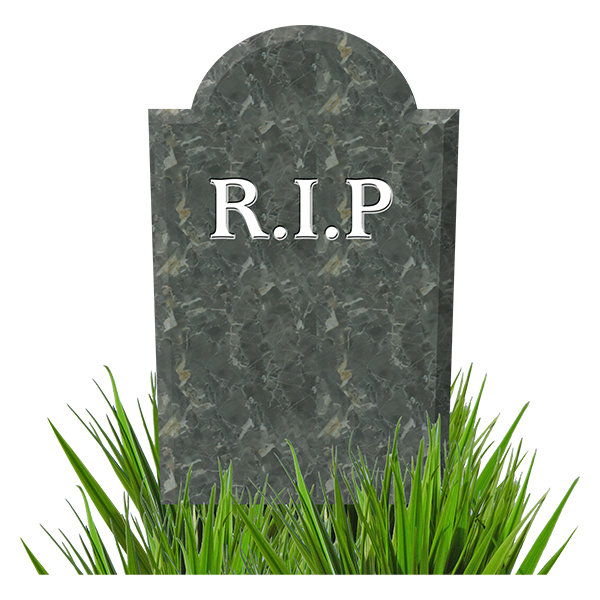 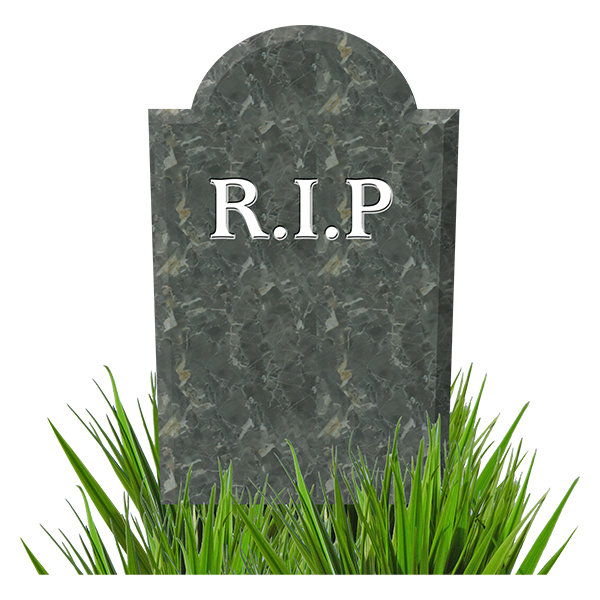 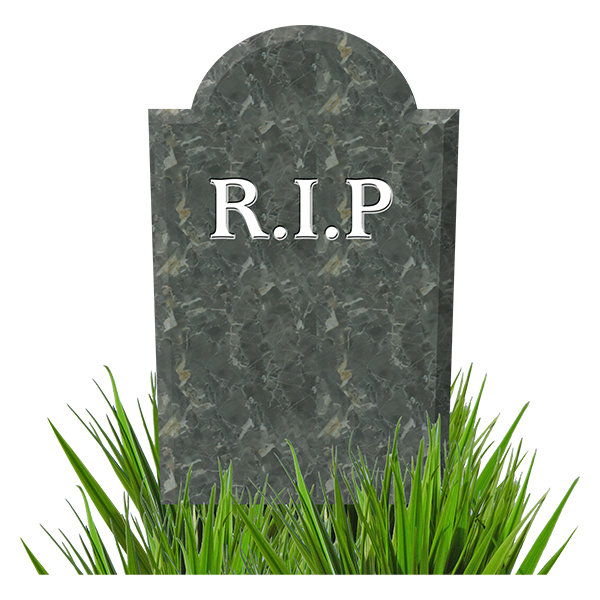 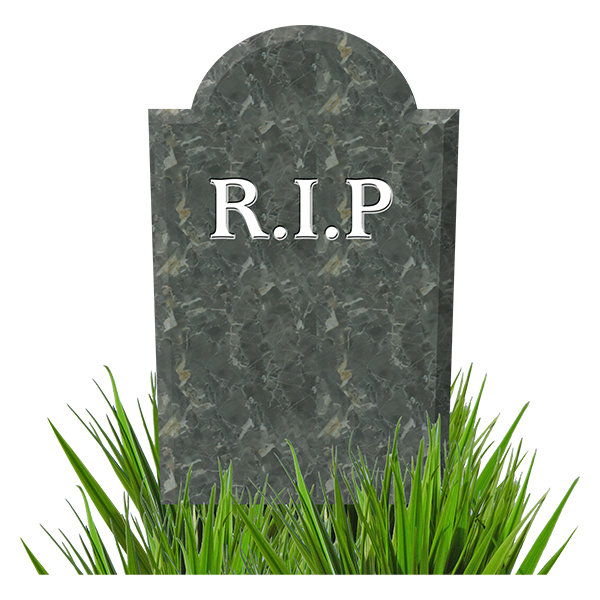 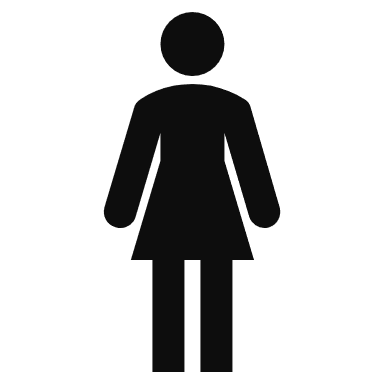 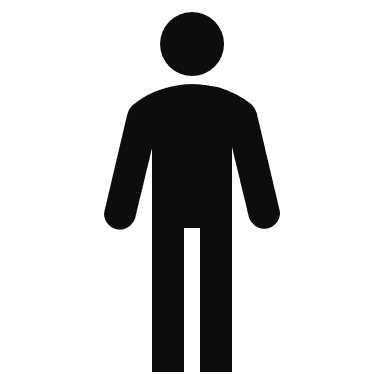 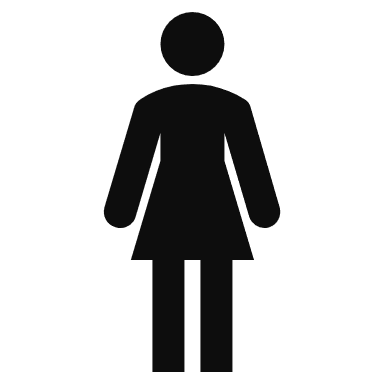 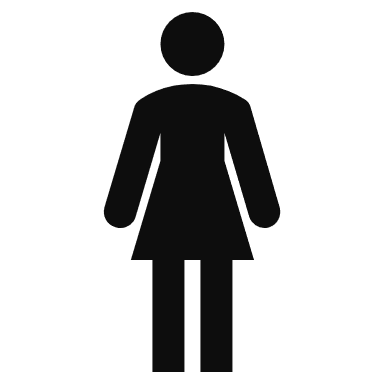 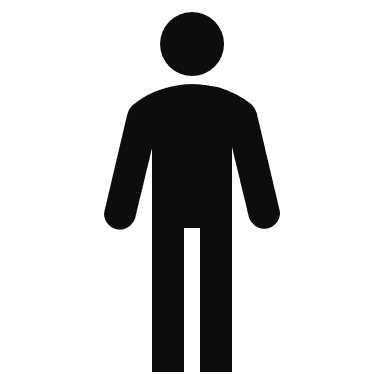 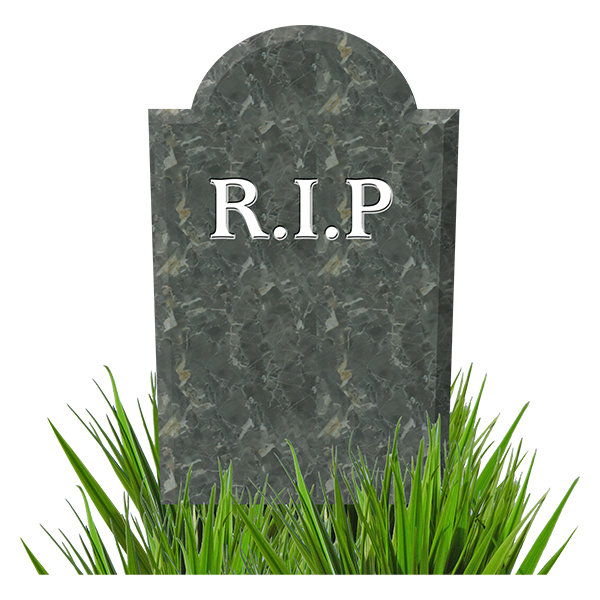 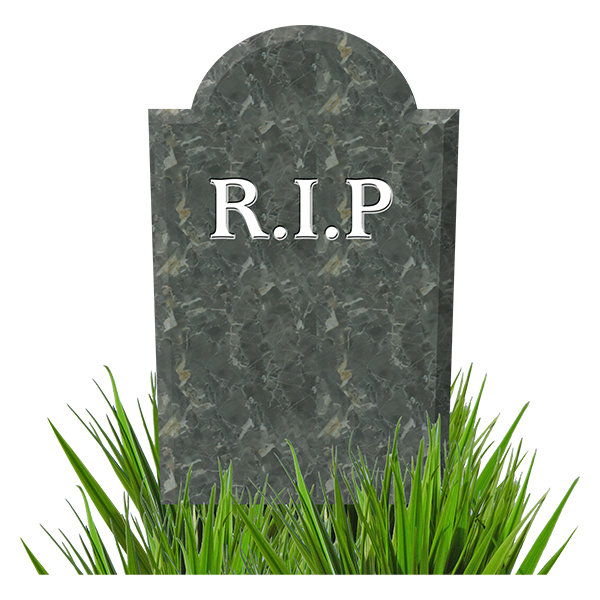 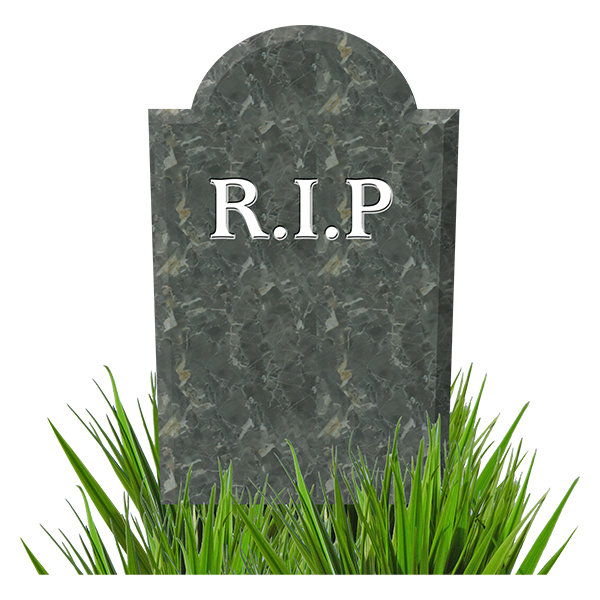 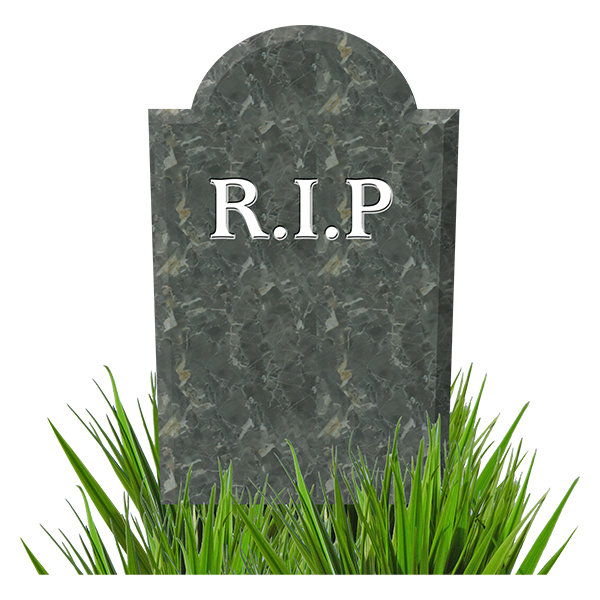 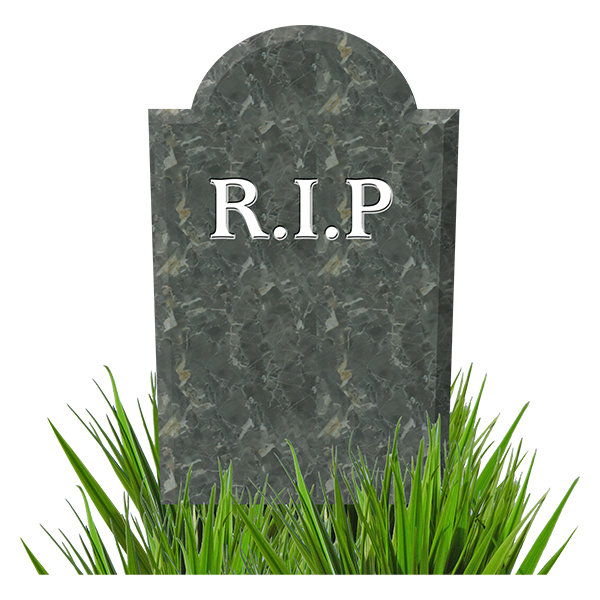 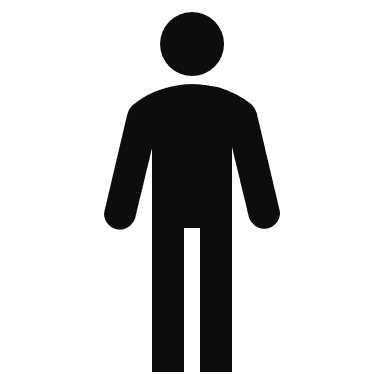 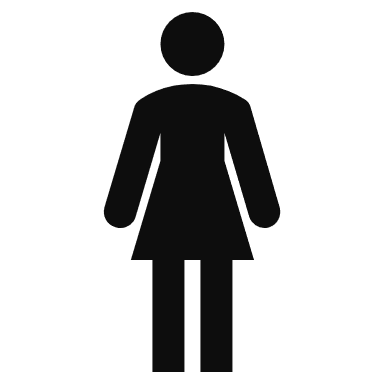 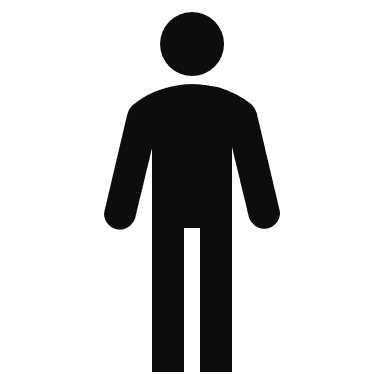 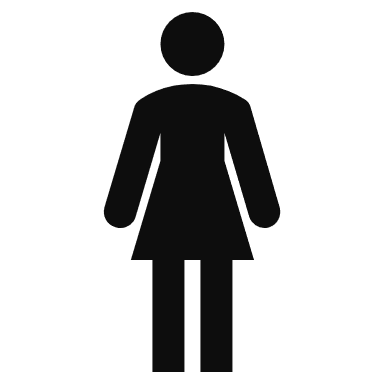 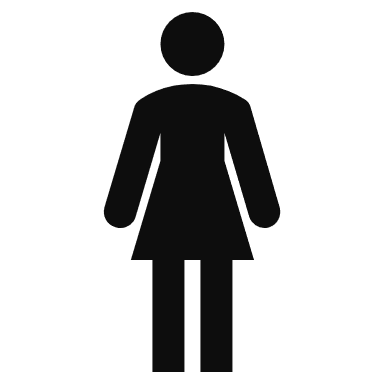 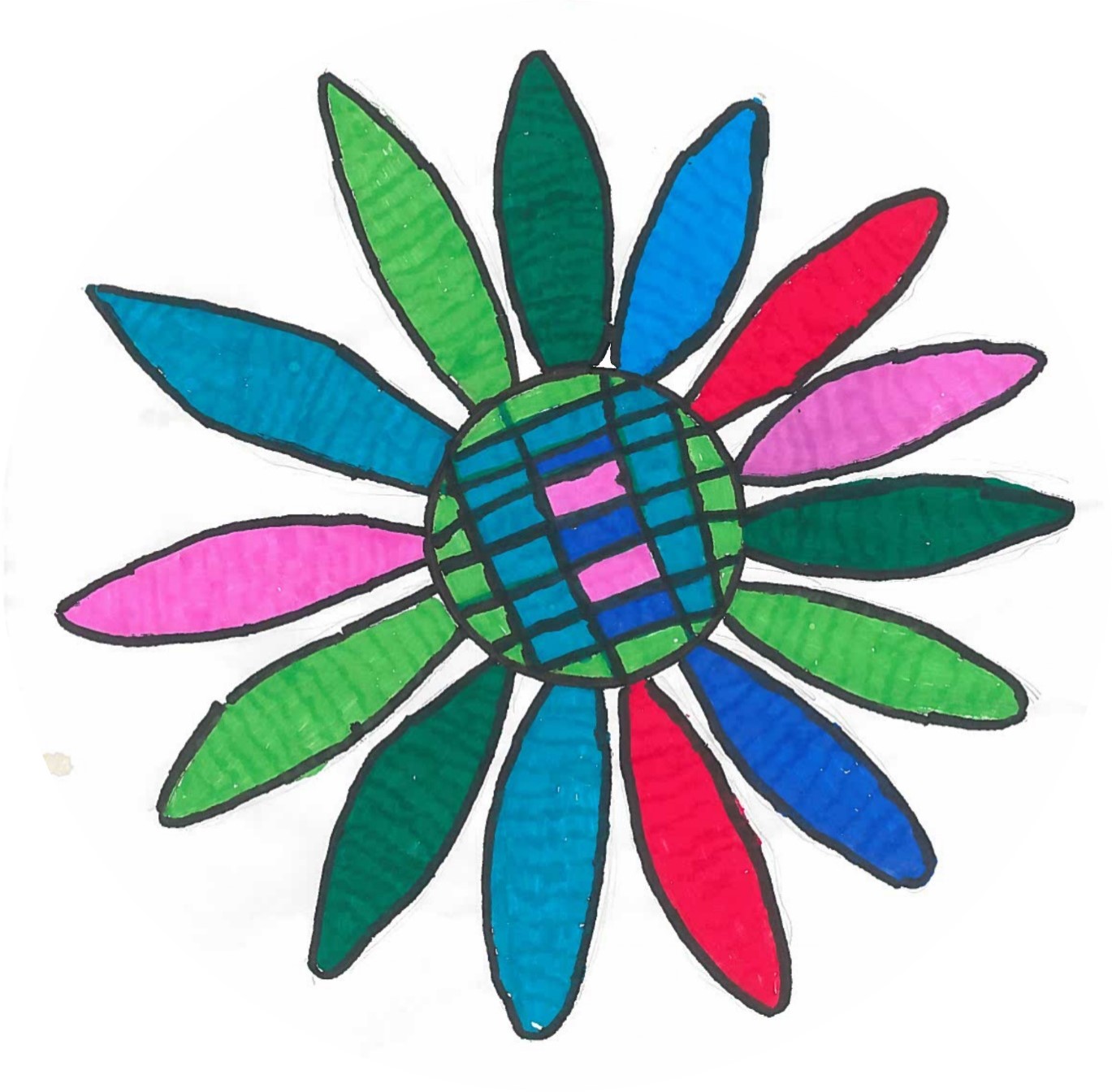 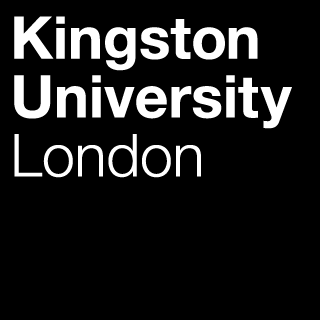 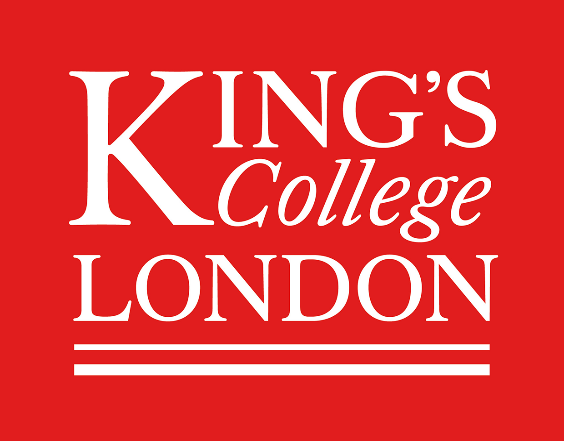 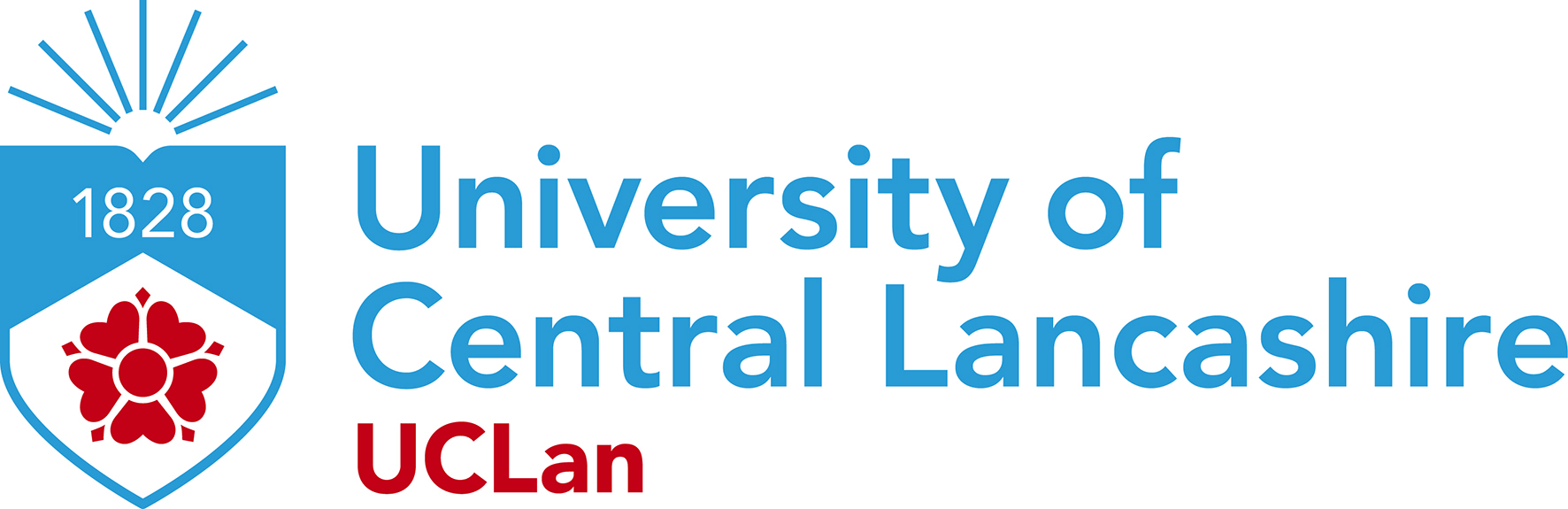 4 were still alive at the age of 65
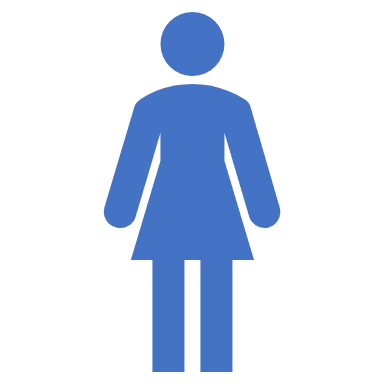 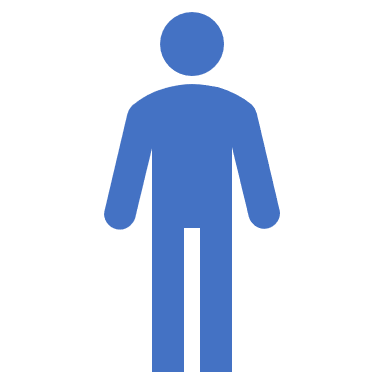 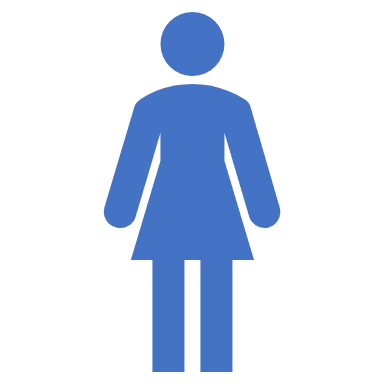 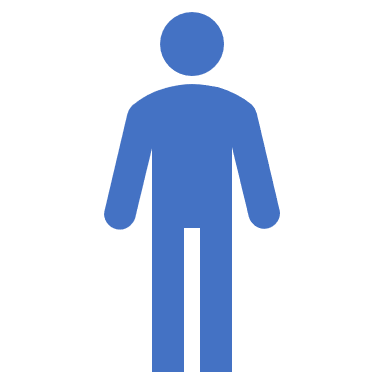 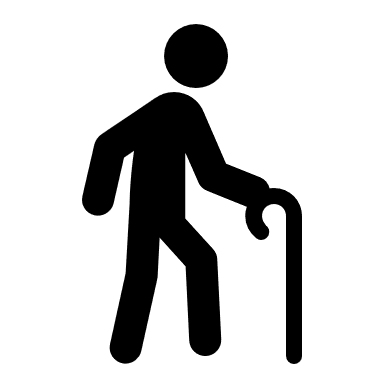 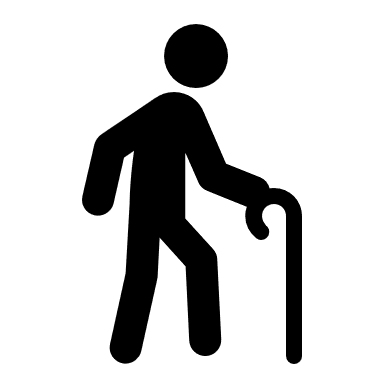 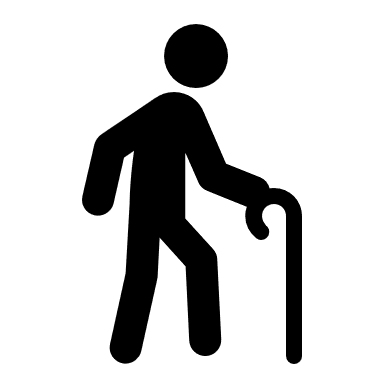 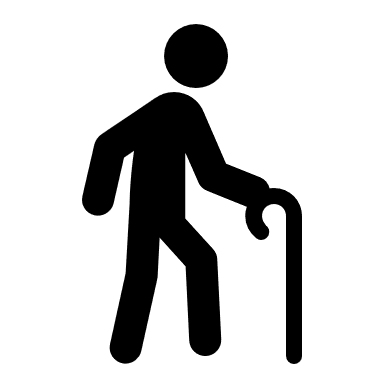 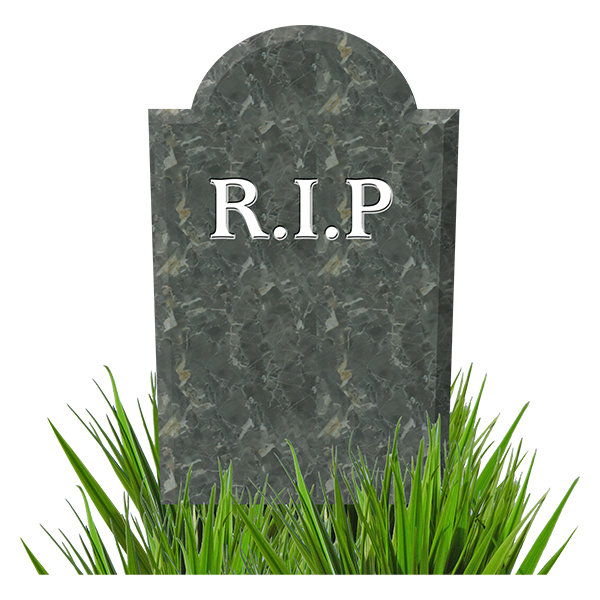 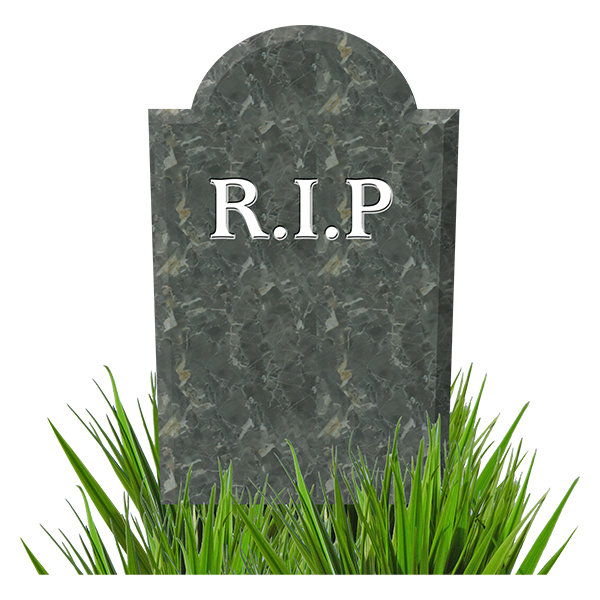 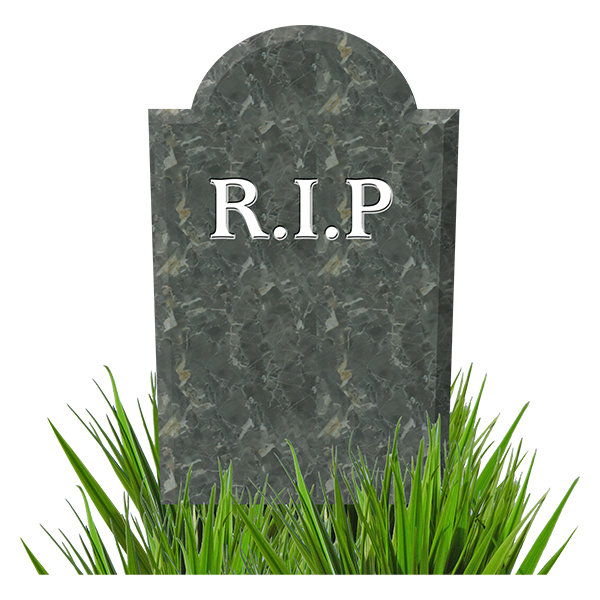 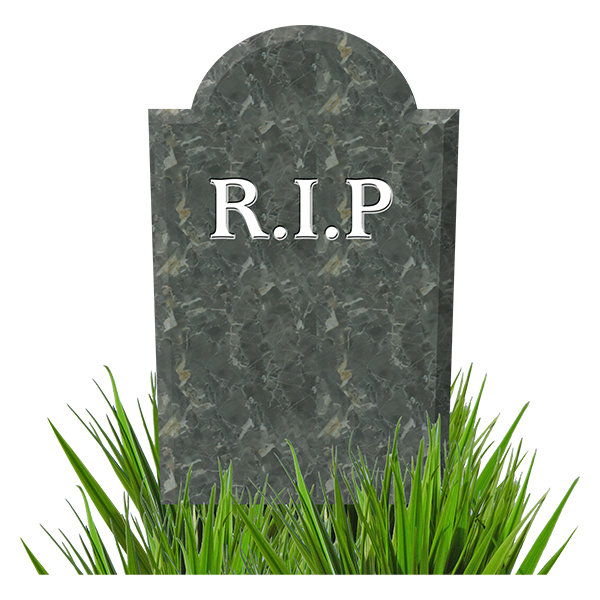 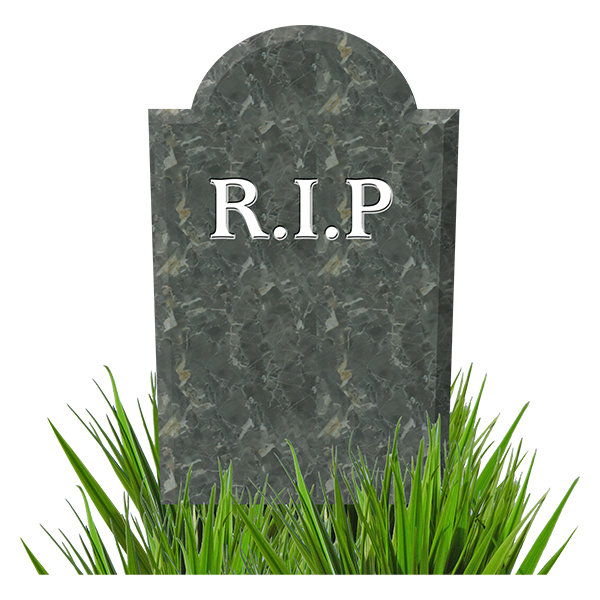 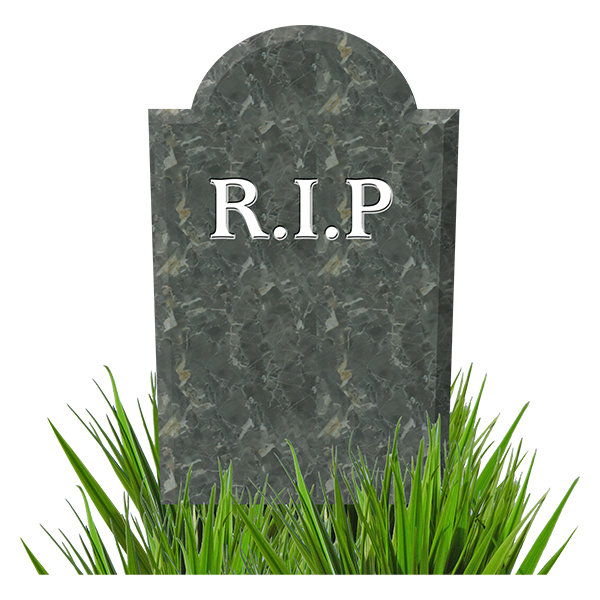 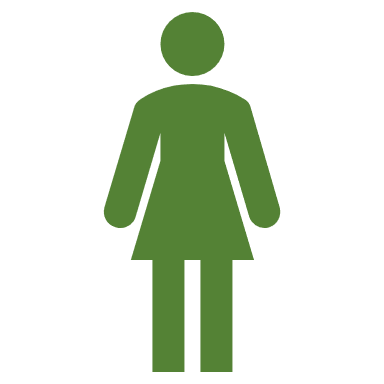 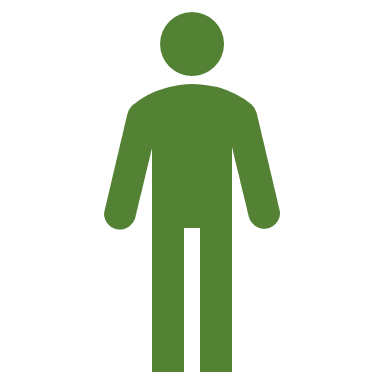 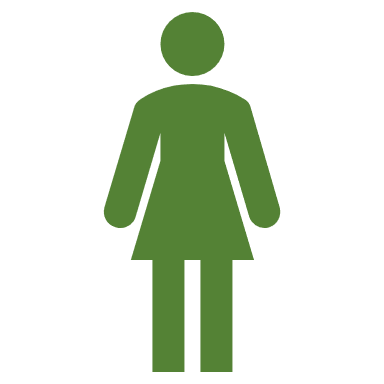 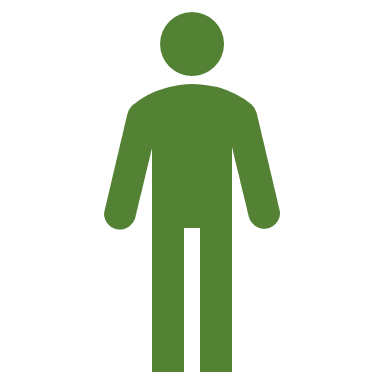 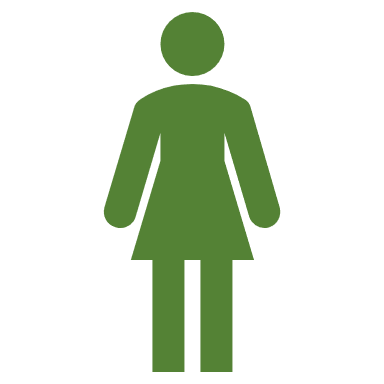 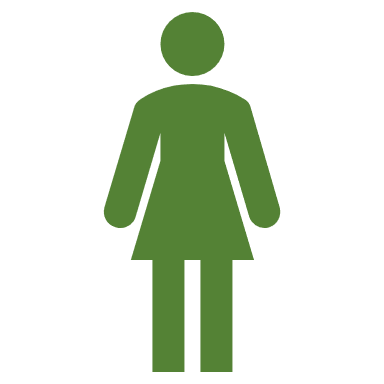 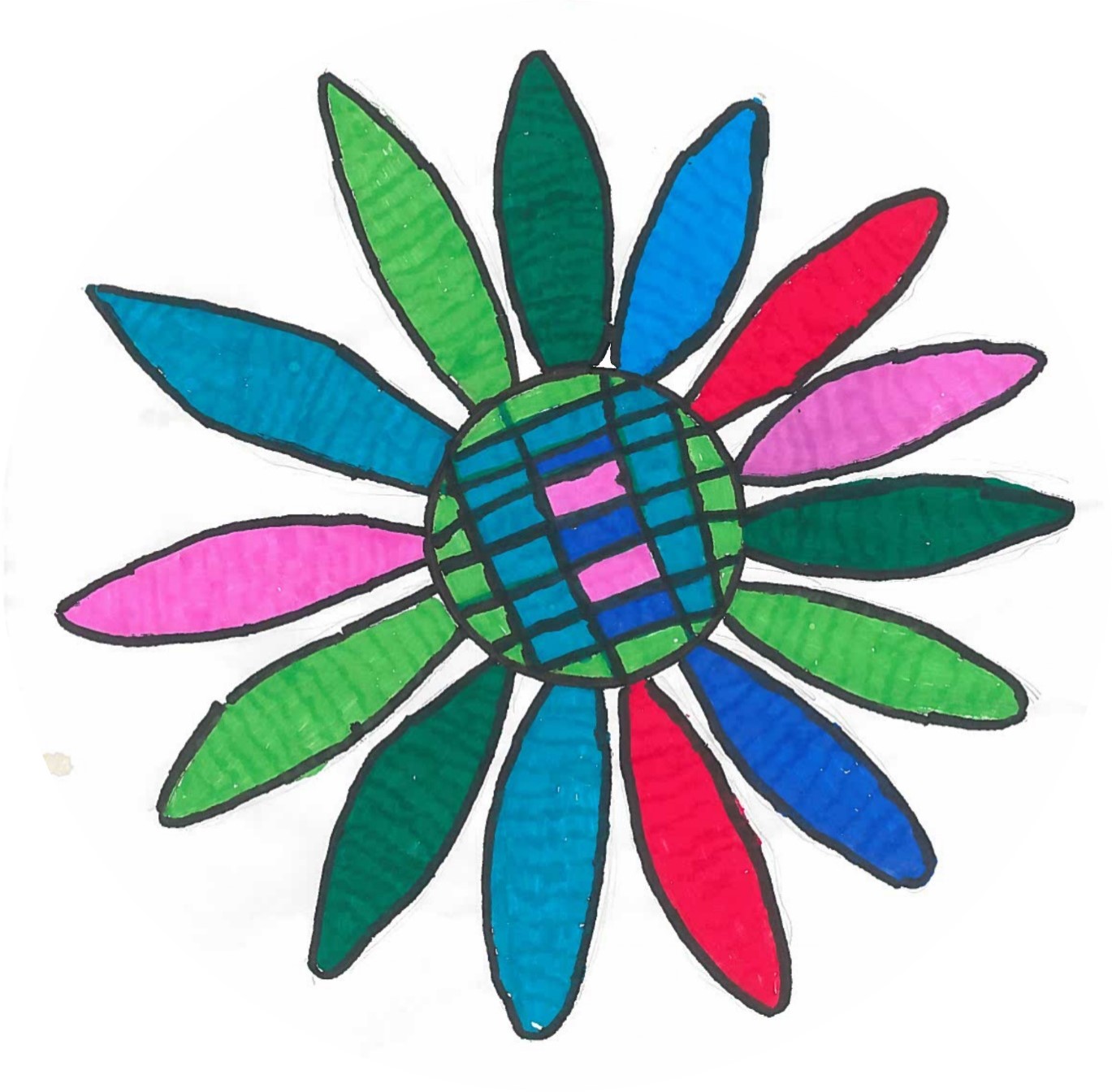 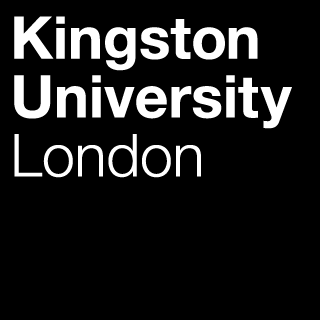 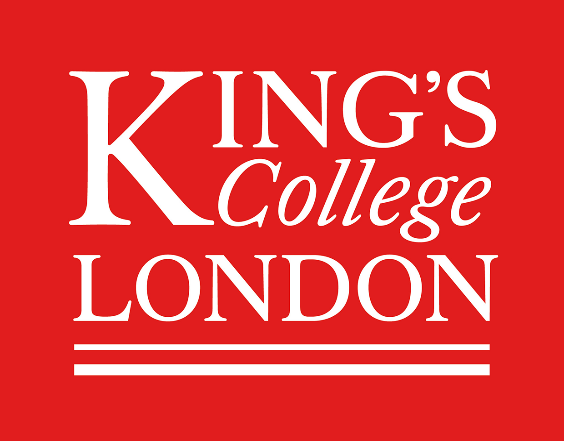 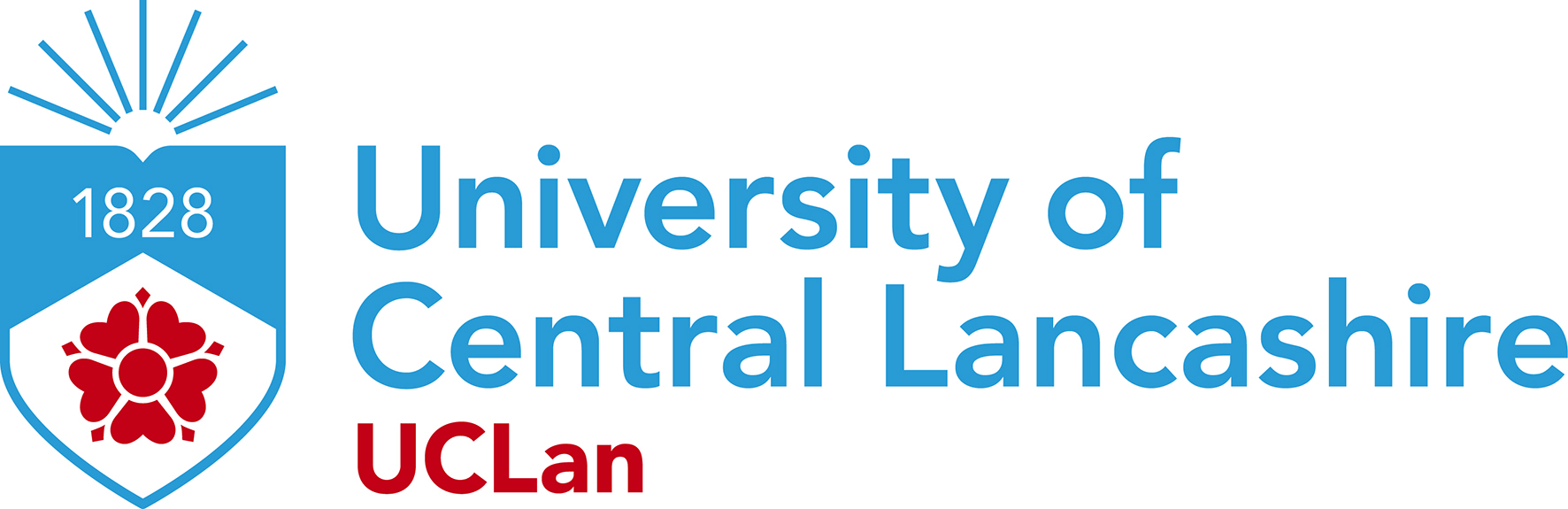 Of each 10 people who don’t have a learning disability,9 were still alive at the age of 65
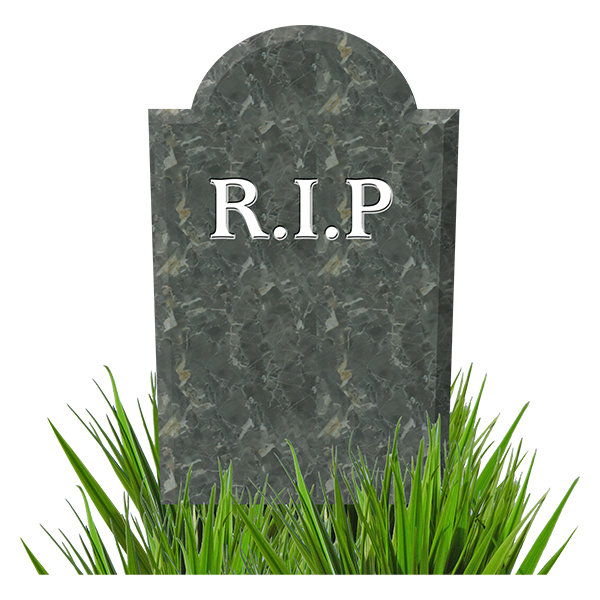 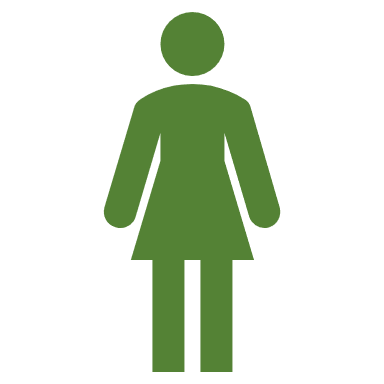 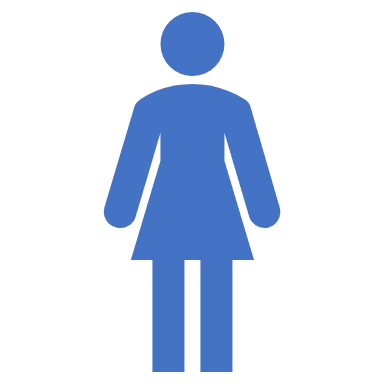 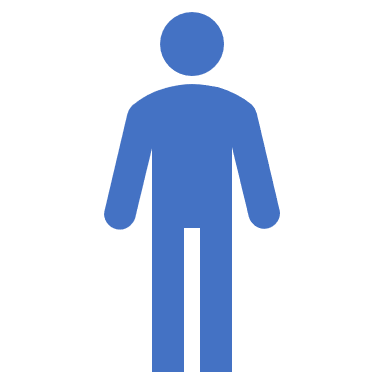 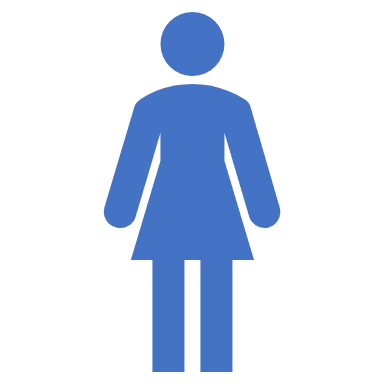 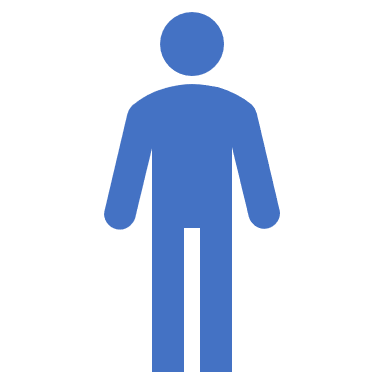 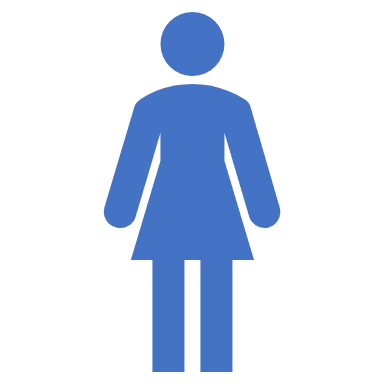 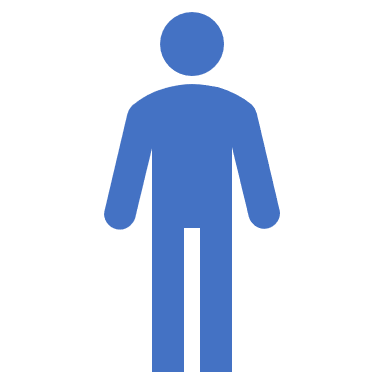 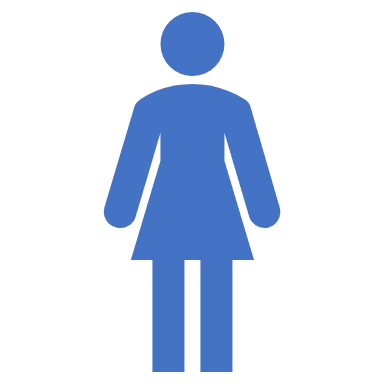 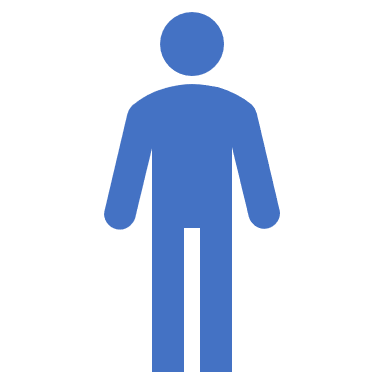 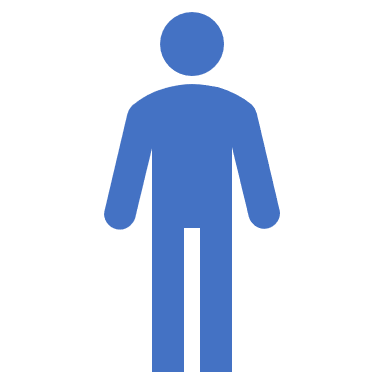 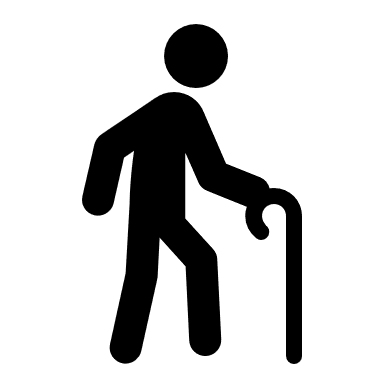 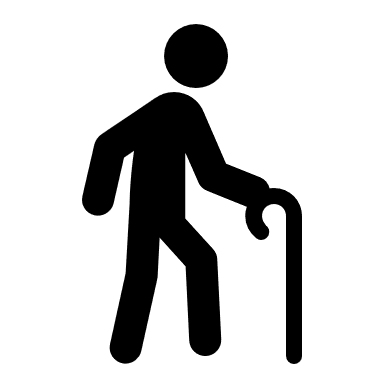 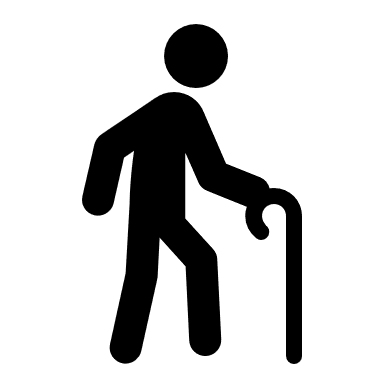 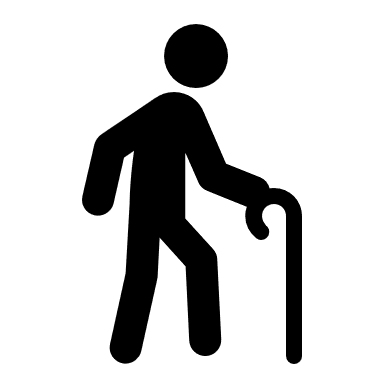 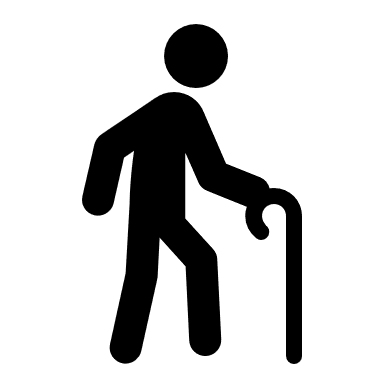 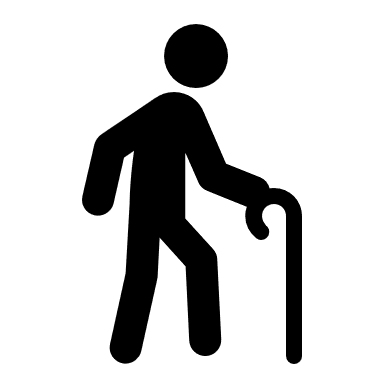 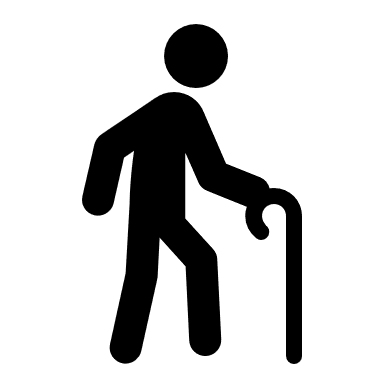 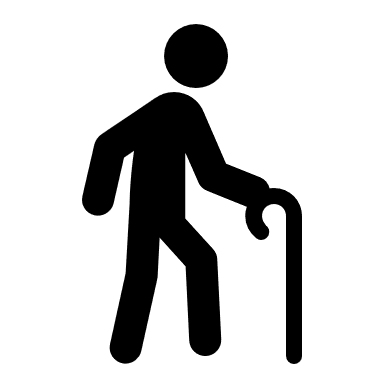 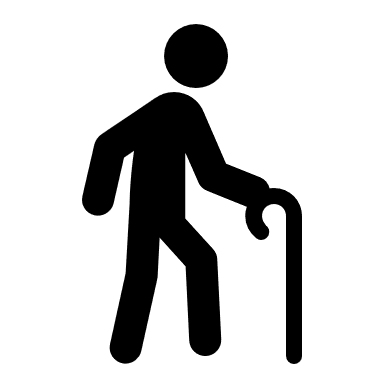 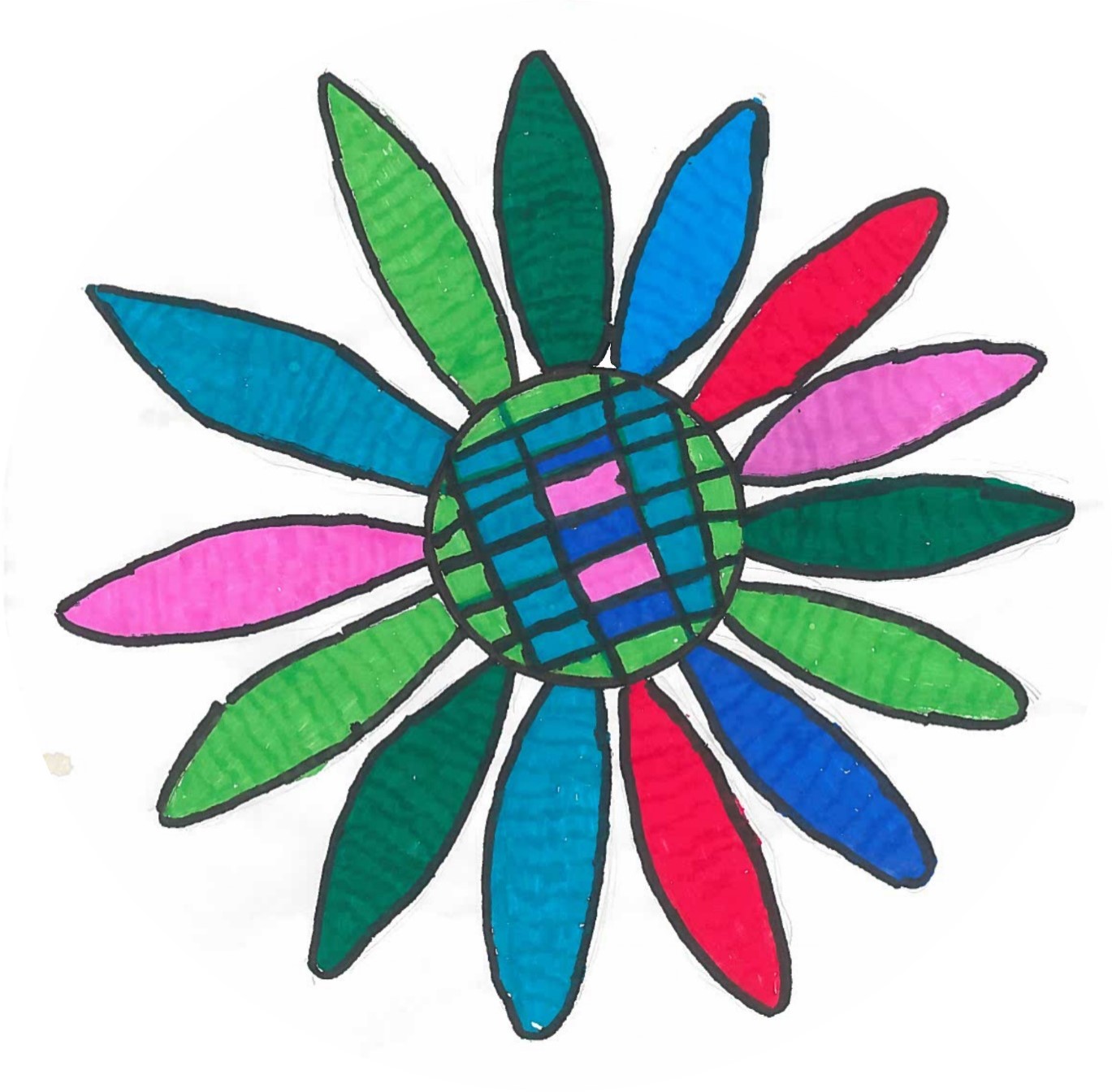 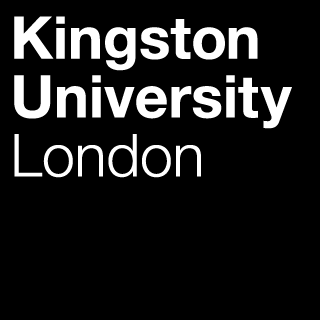 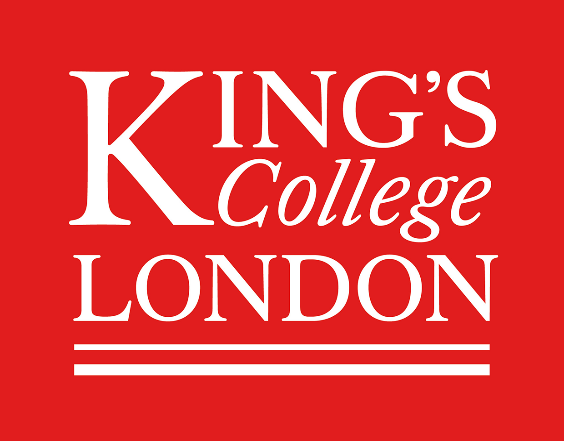 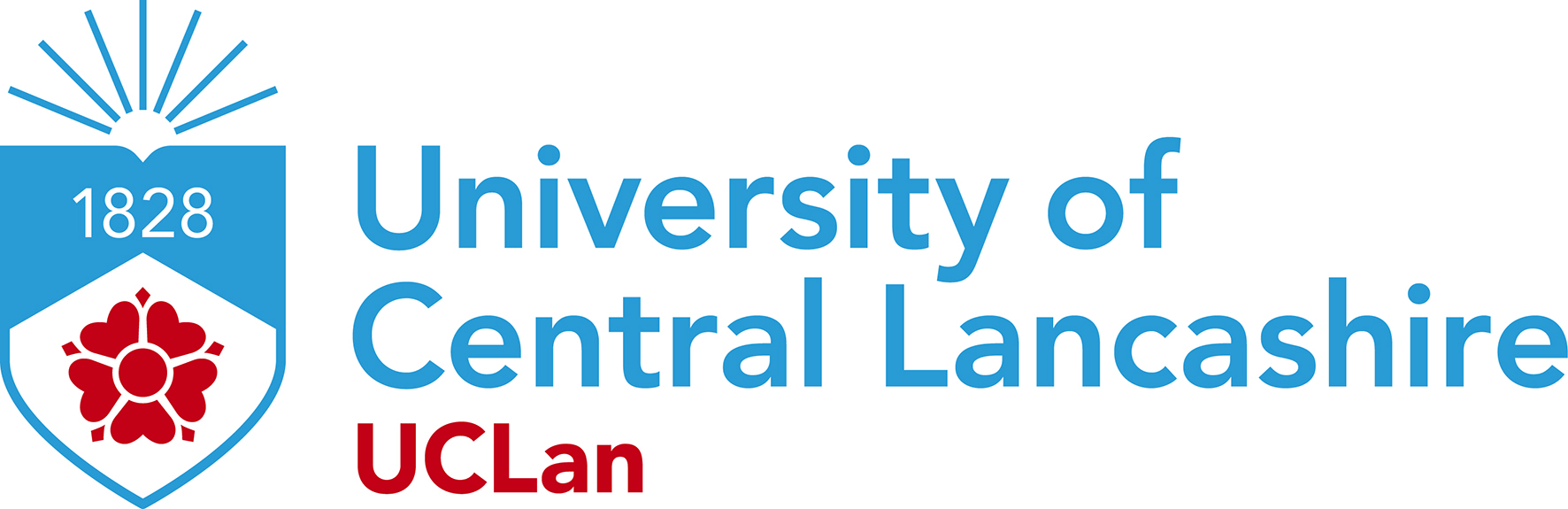 It means that peoplewho have a learning disabilitydon’t live as long as people who don’t have a learning disability
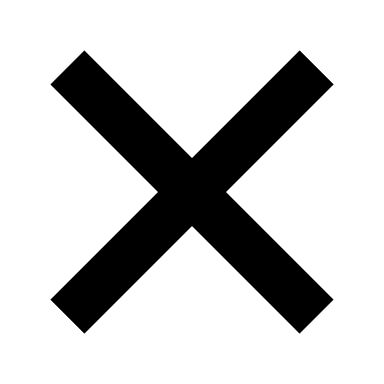 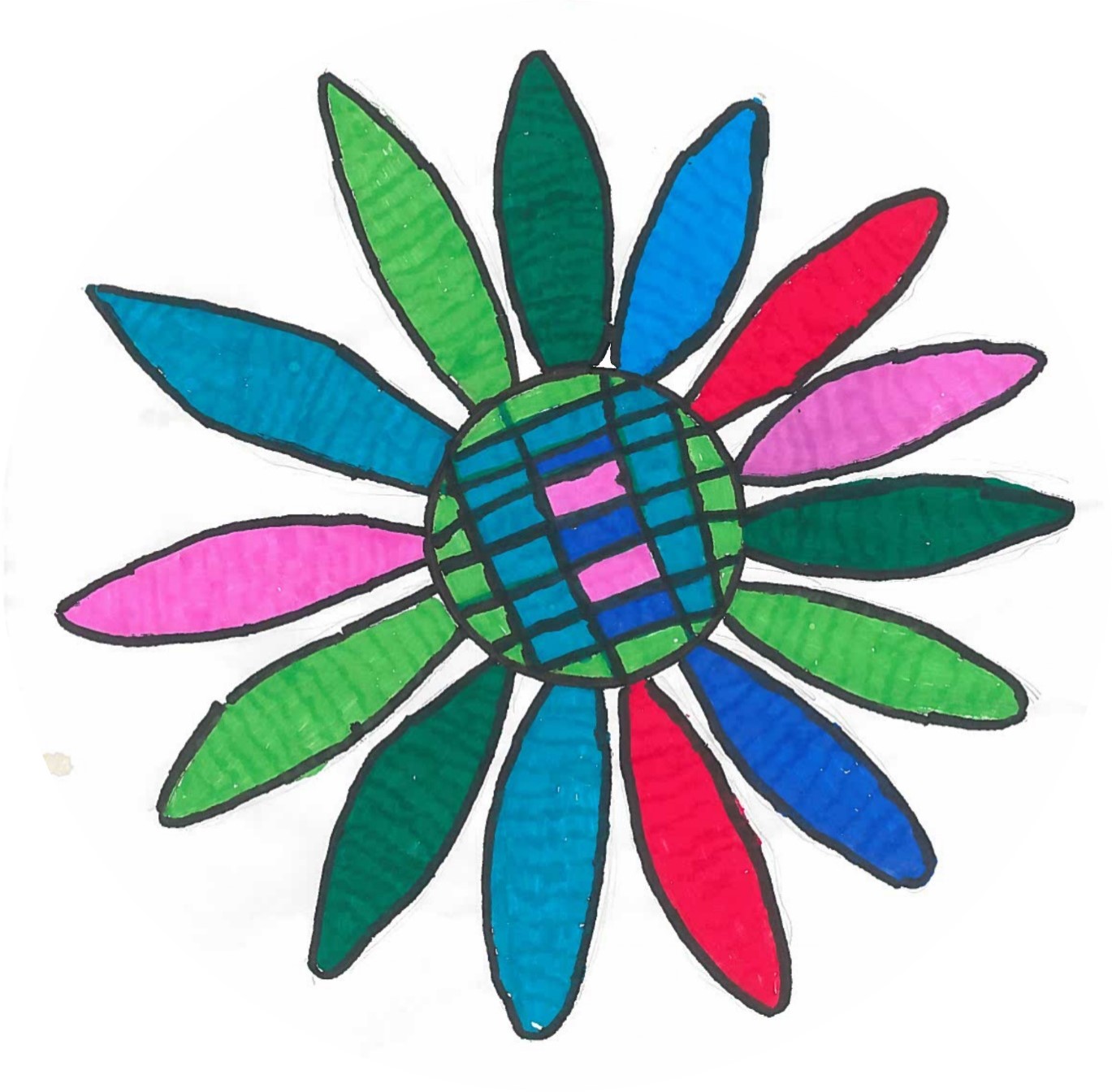 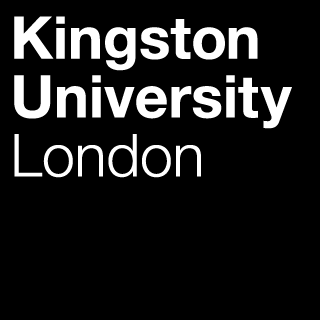 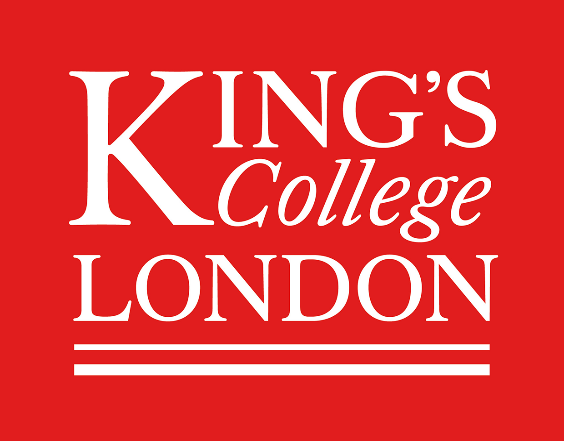 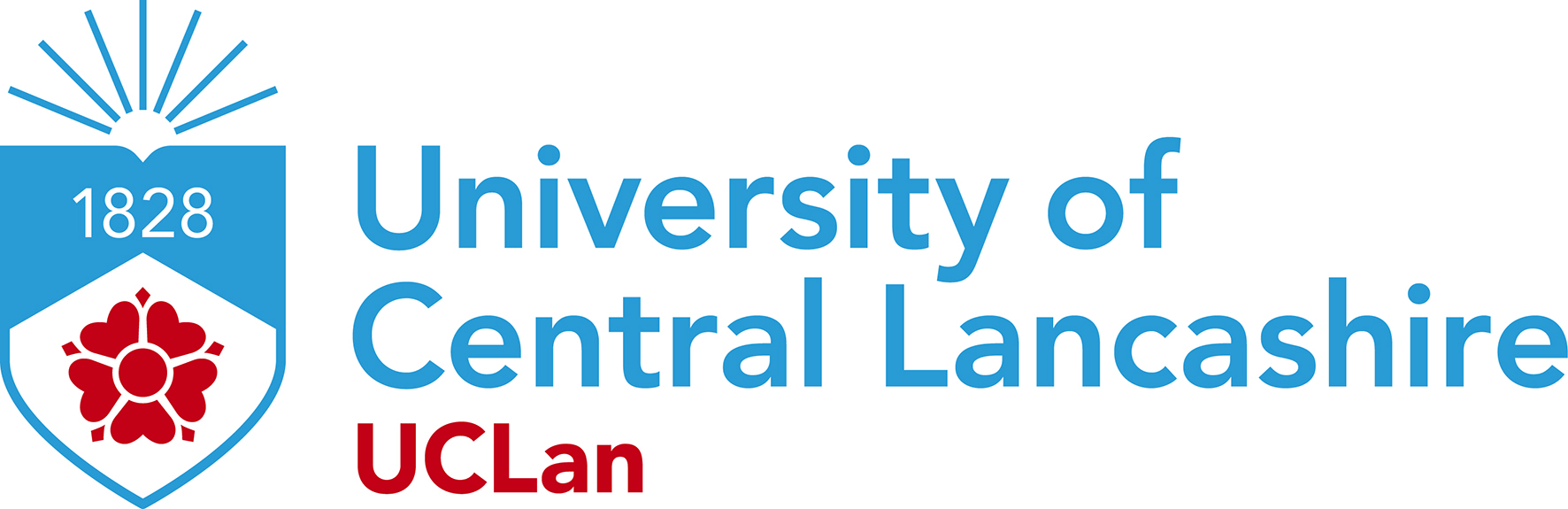 [Speaker Notes: Old people without a LDA few old people with a LD and empty chairs / wheelchairs.]
Men with a learning disability usually died 20 years earlier
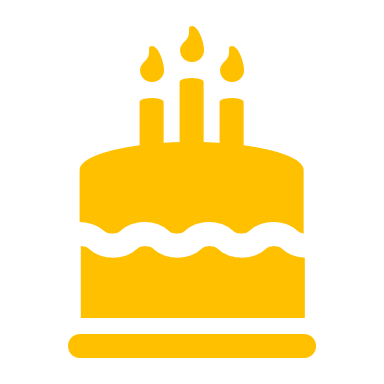 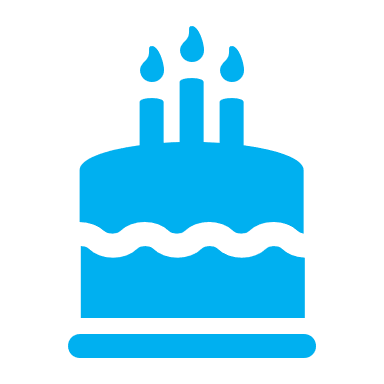 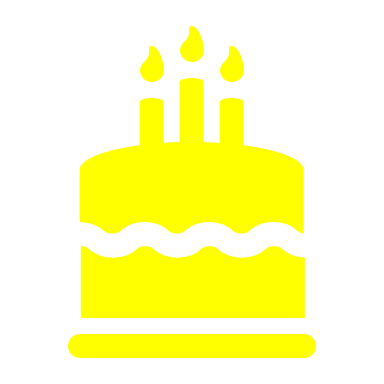 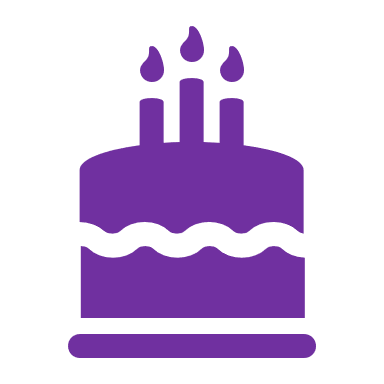 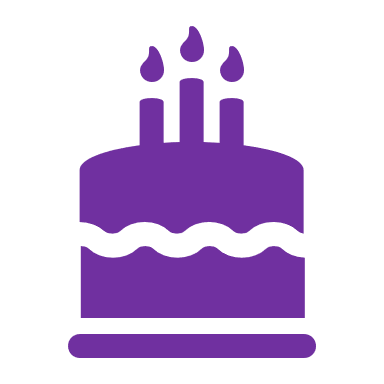 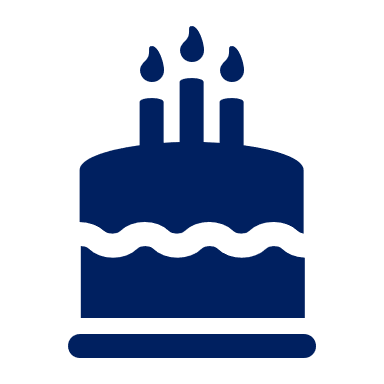 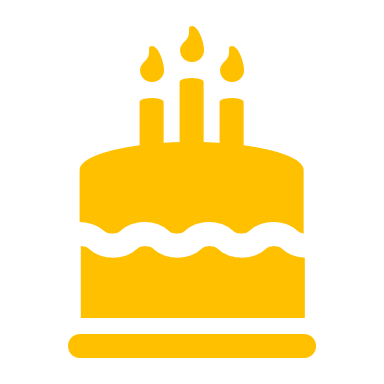 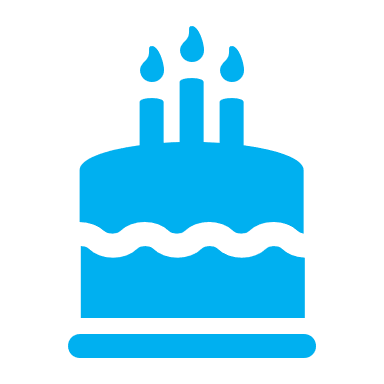 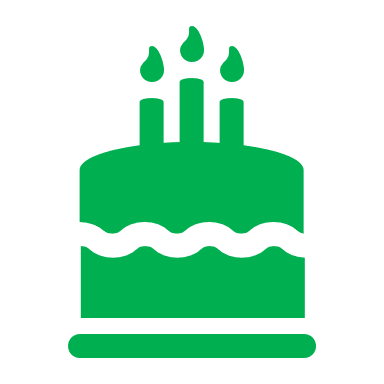 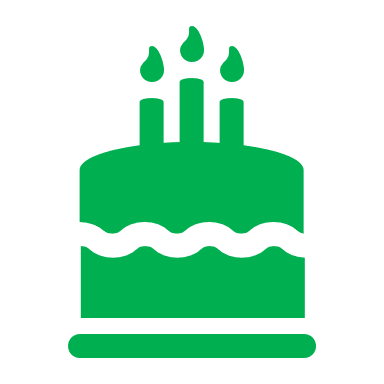 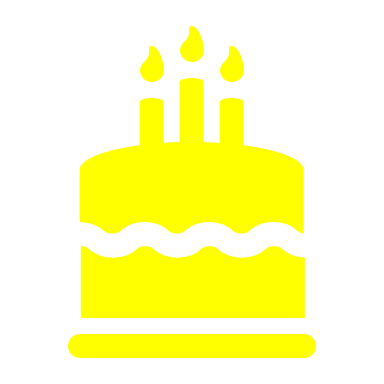 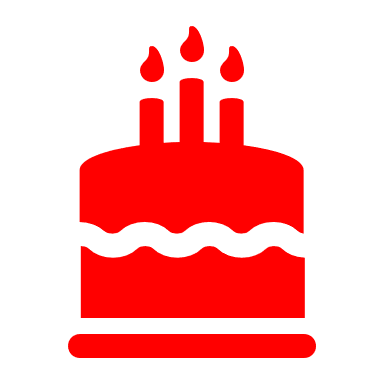 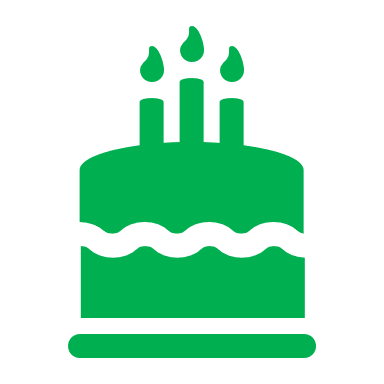 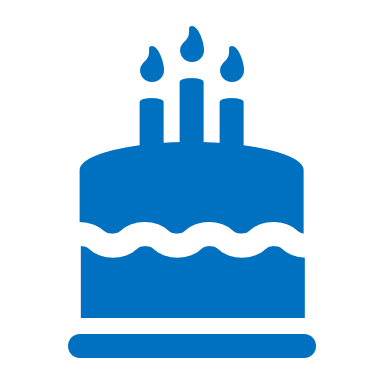 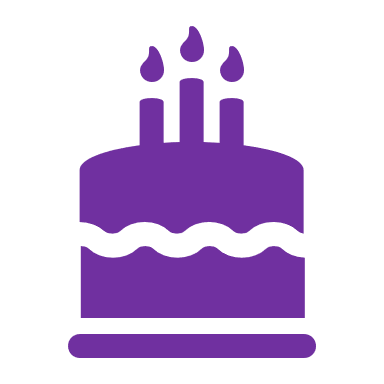 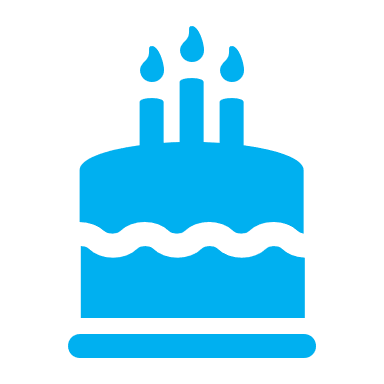 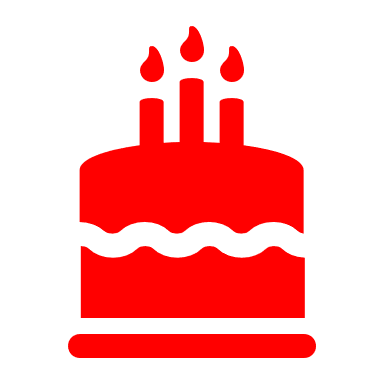 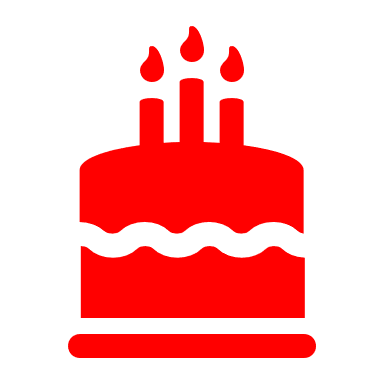 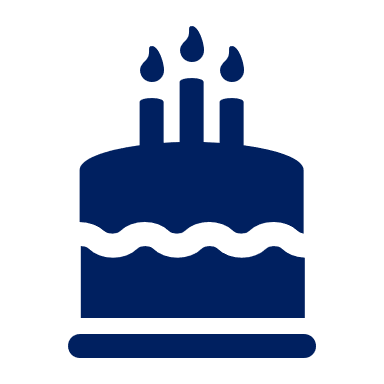 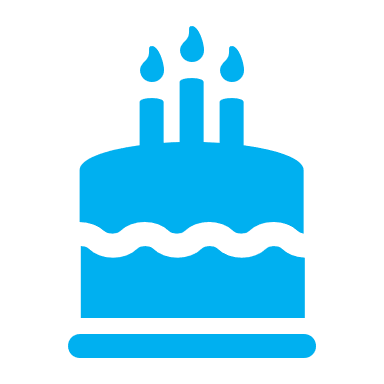 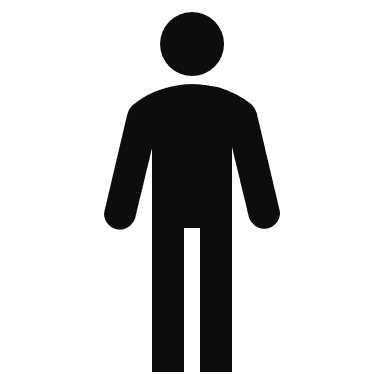 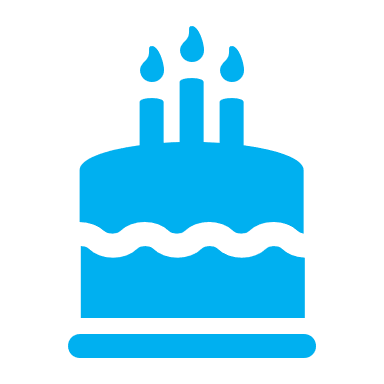 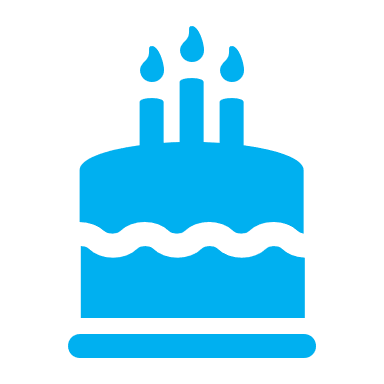 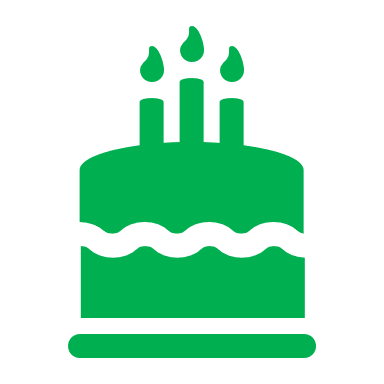 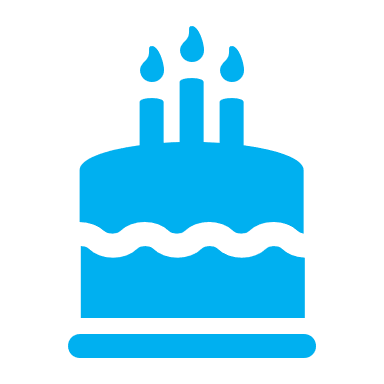 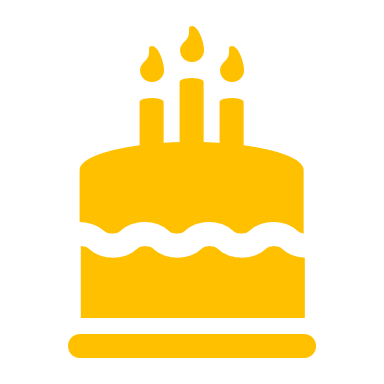 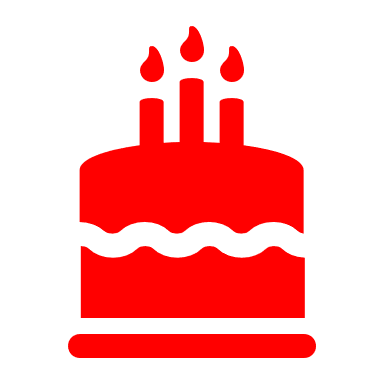 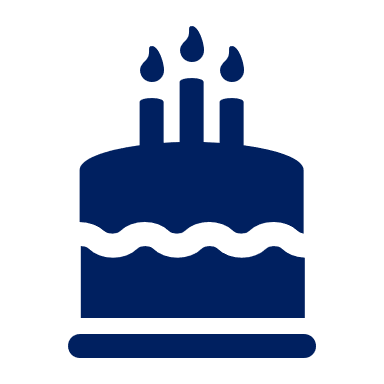 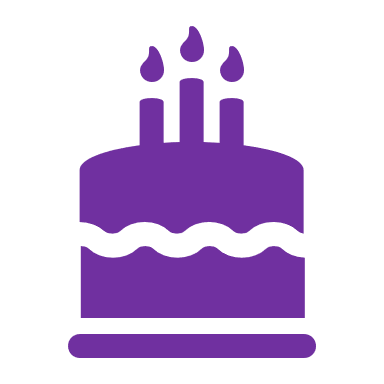 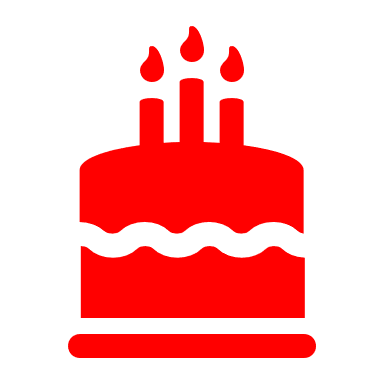 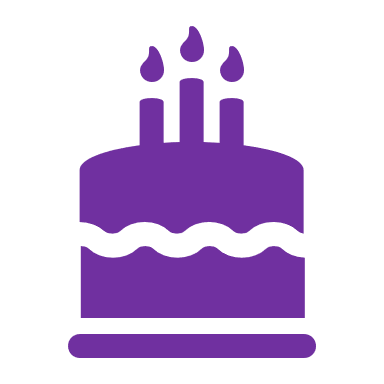 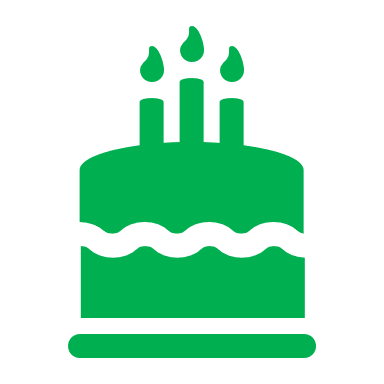 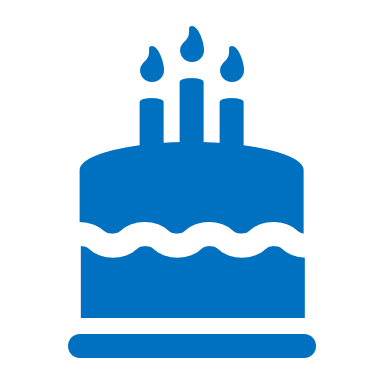 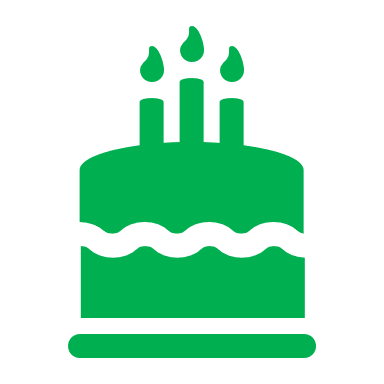 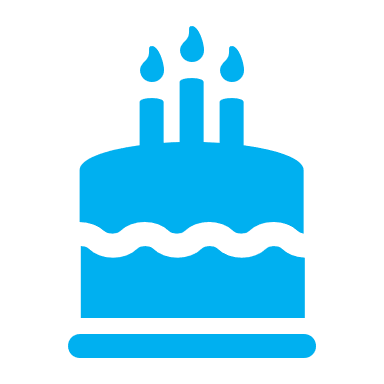 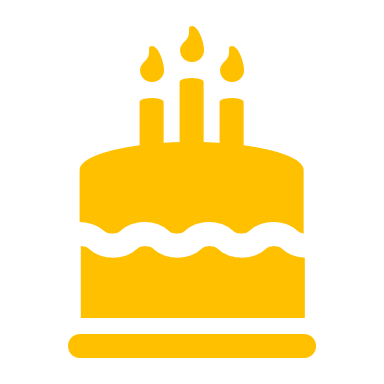 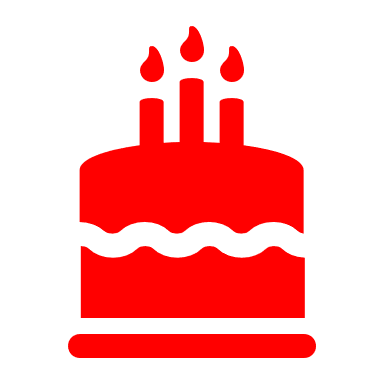 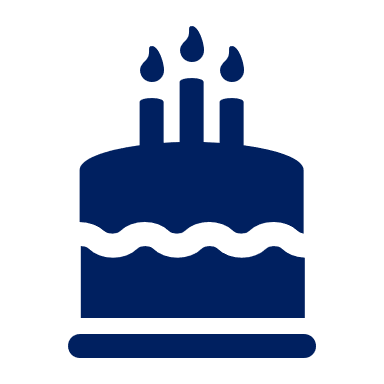 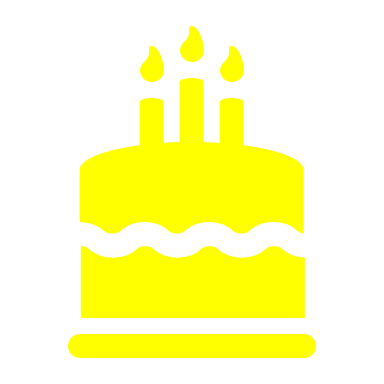 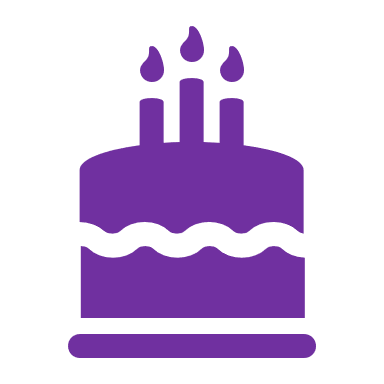 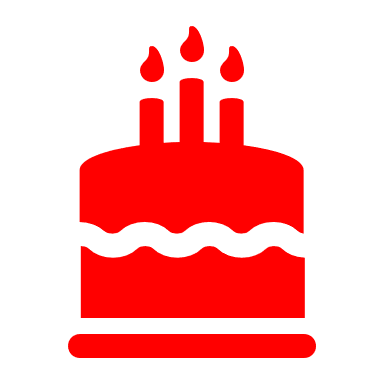 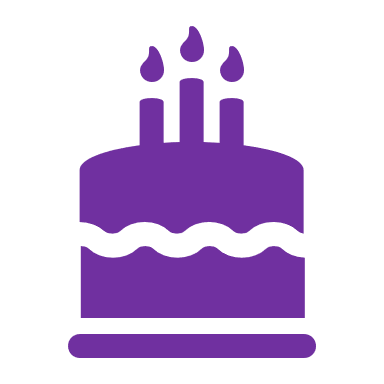 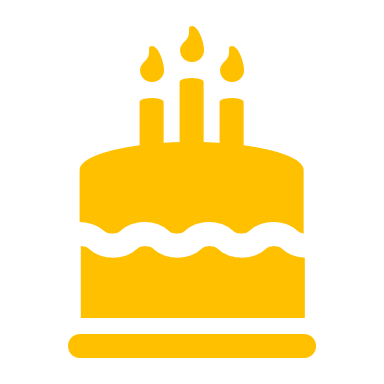 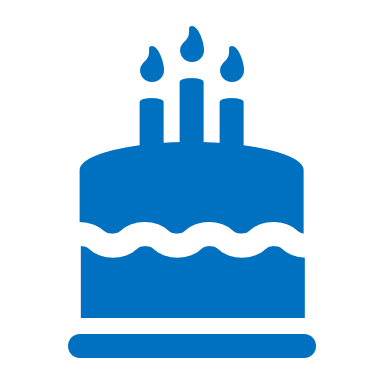 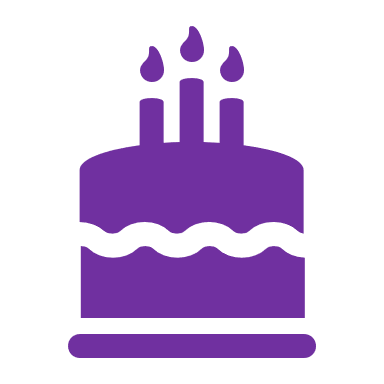 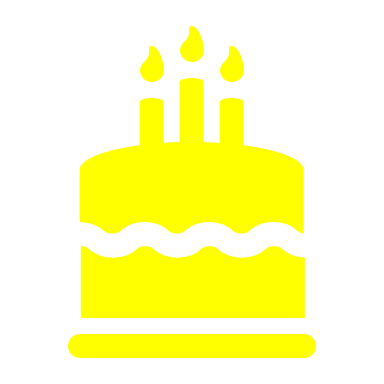 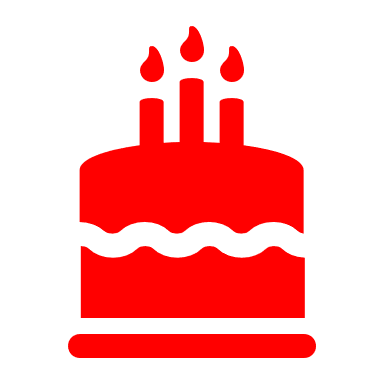 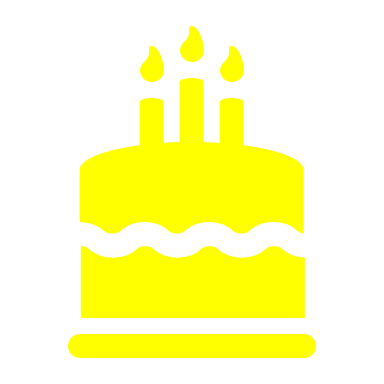 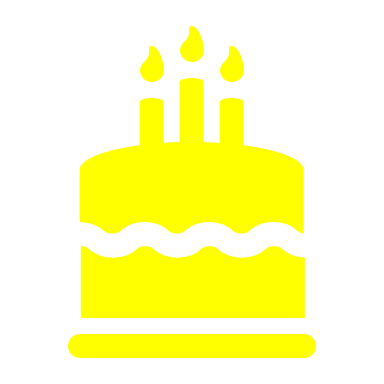 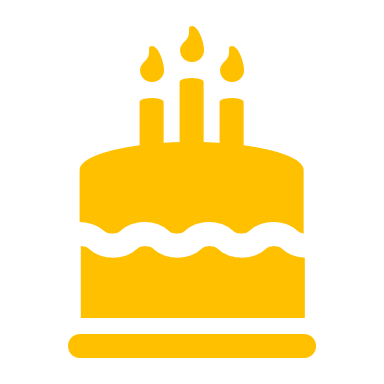 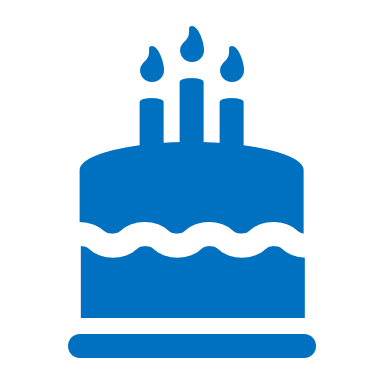 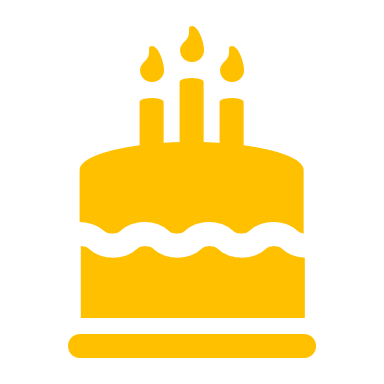 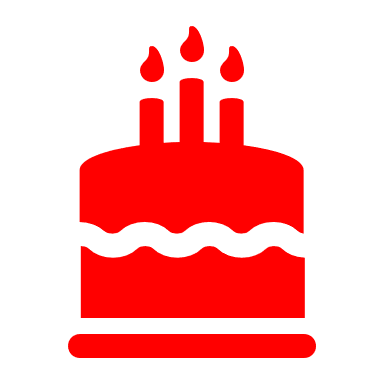 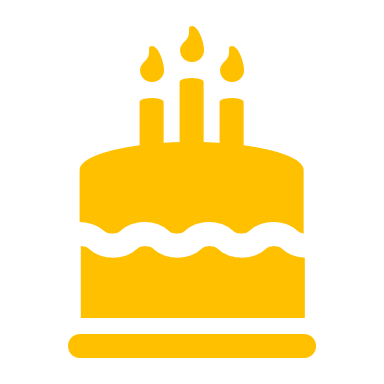 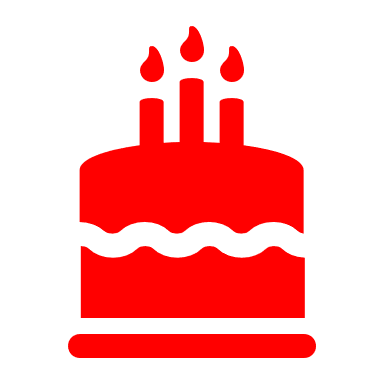 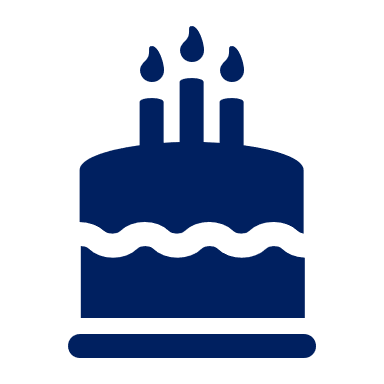 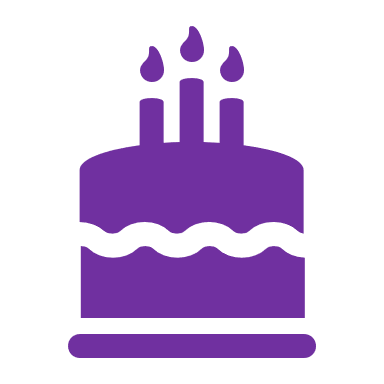 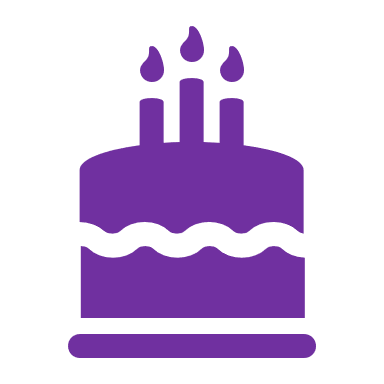 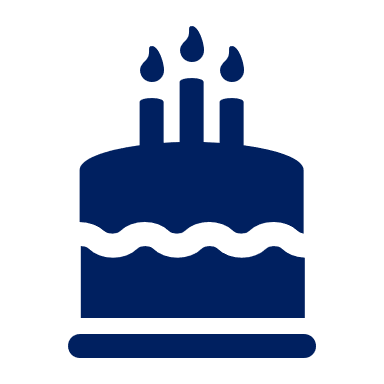 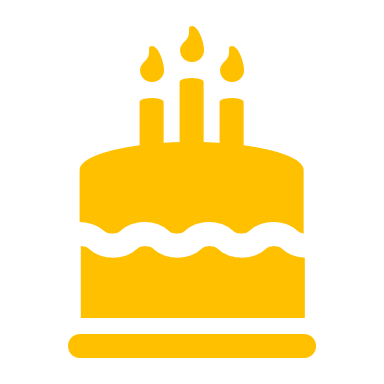 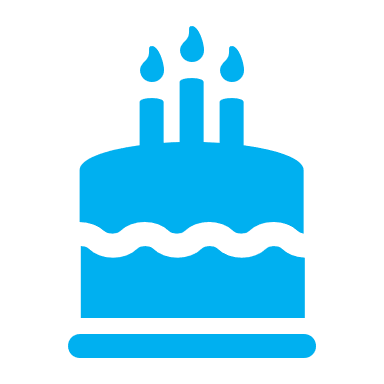 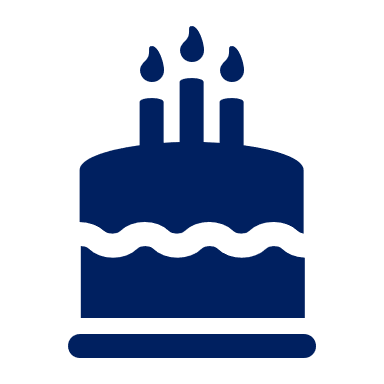 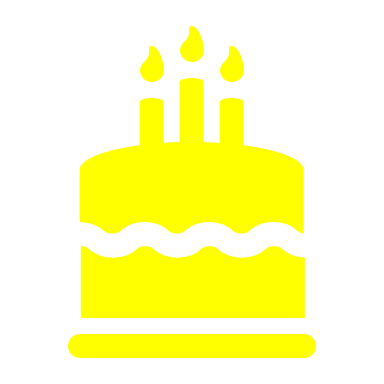 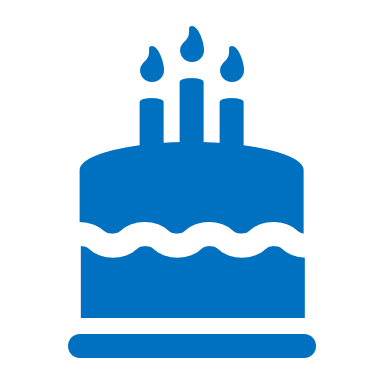 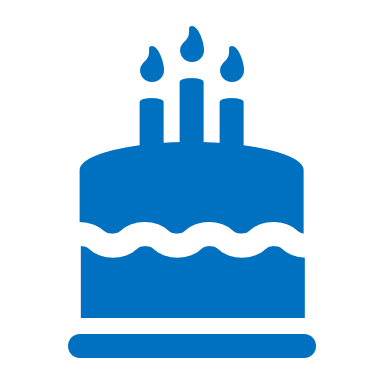 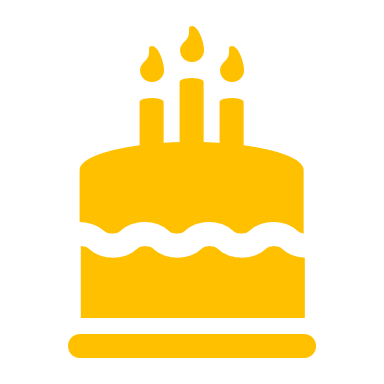 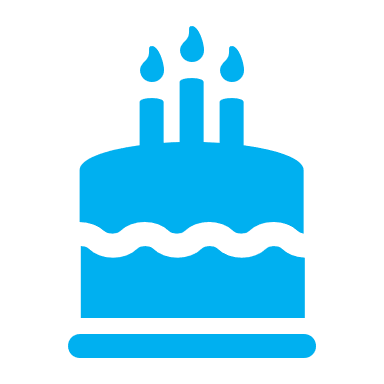 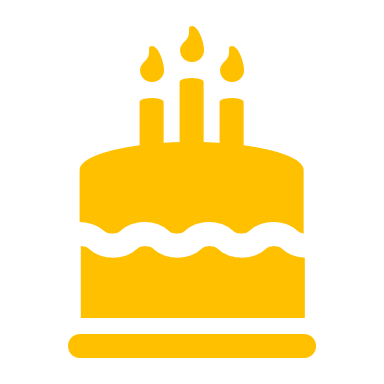 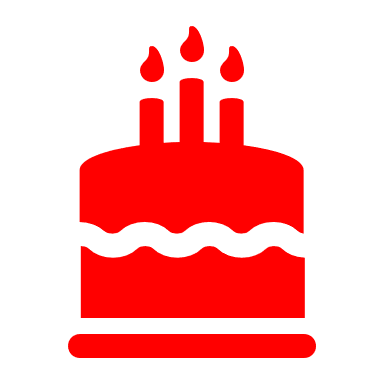 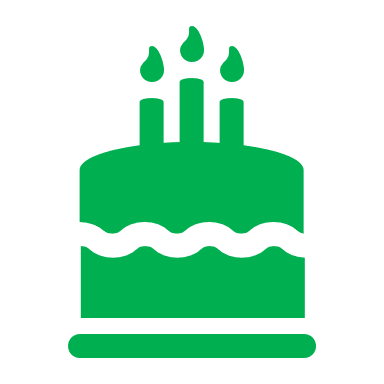 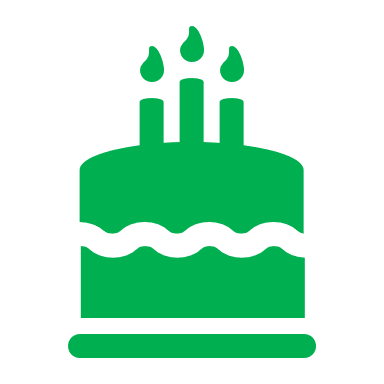 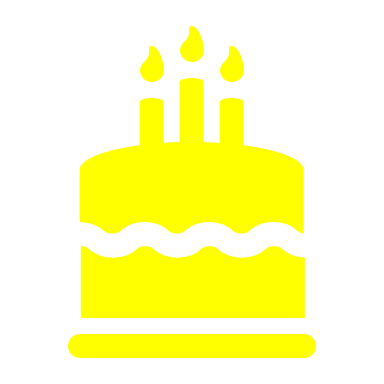 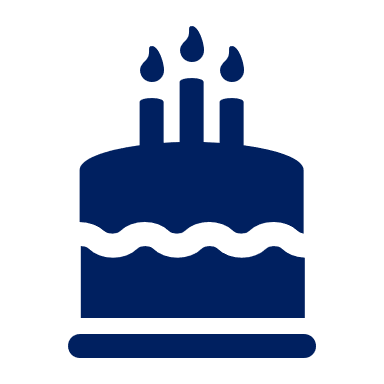 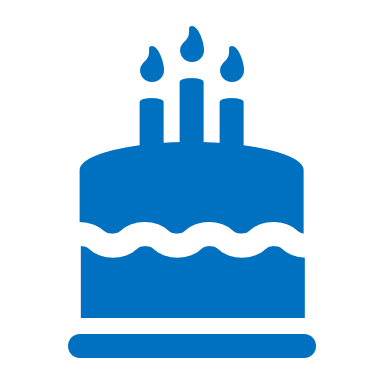 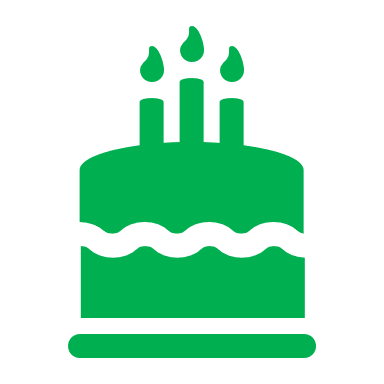 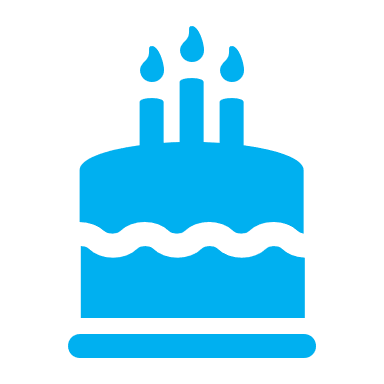 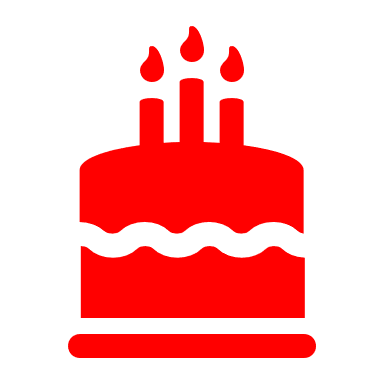 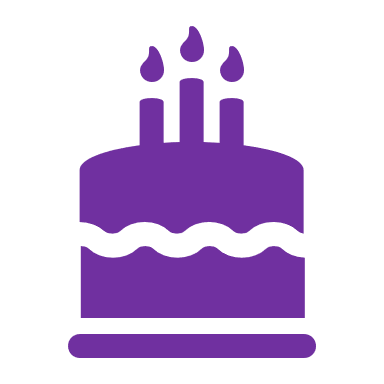 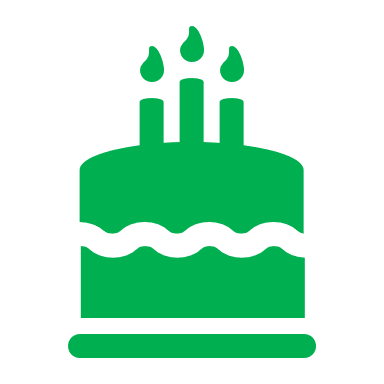 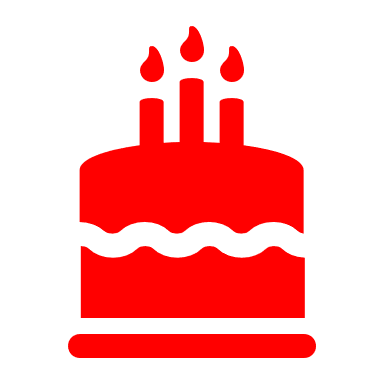 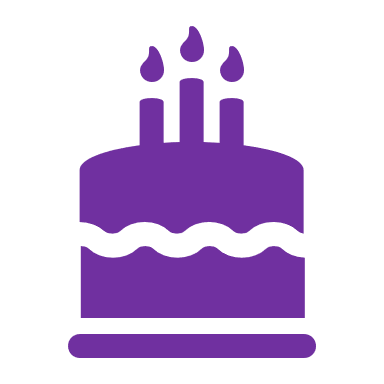 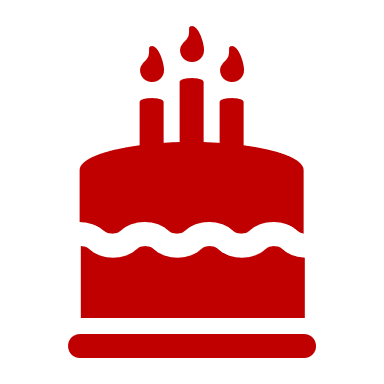 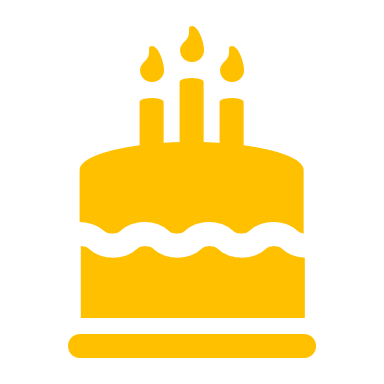 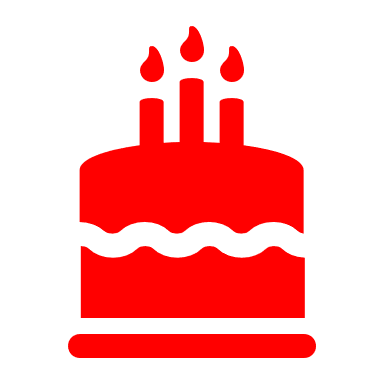 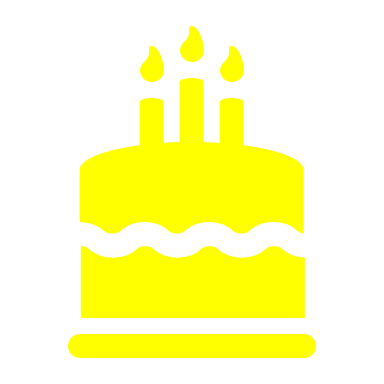 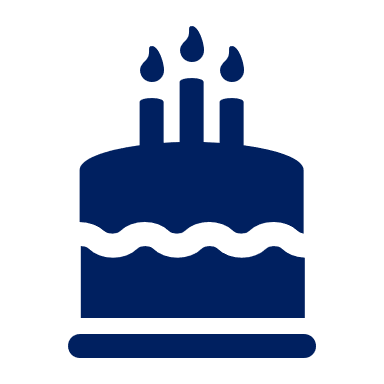 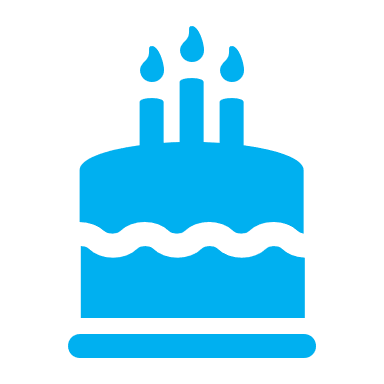 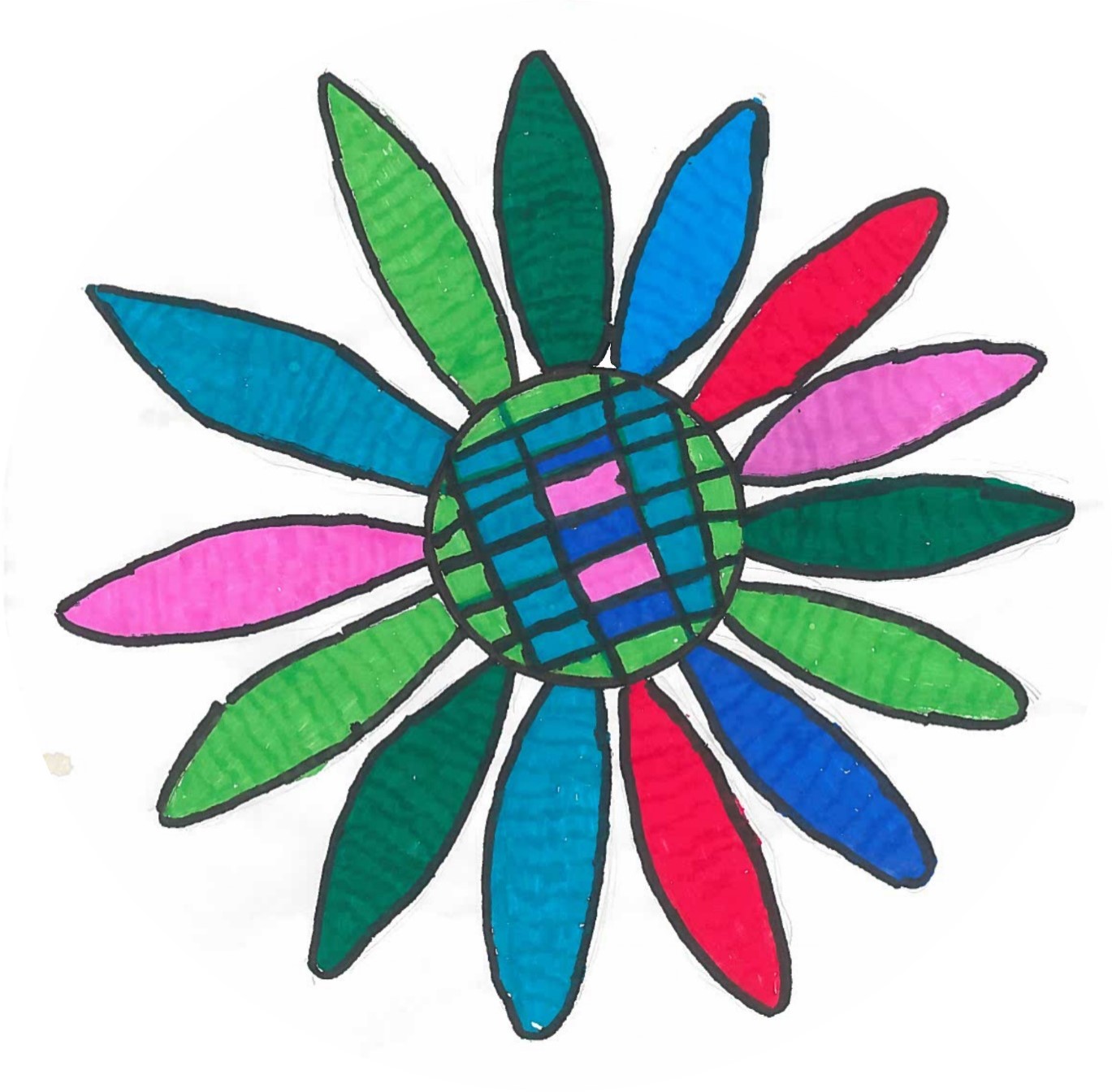 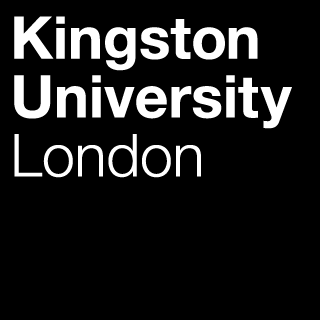 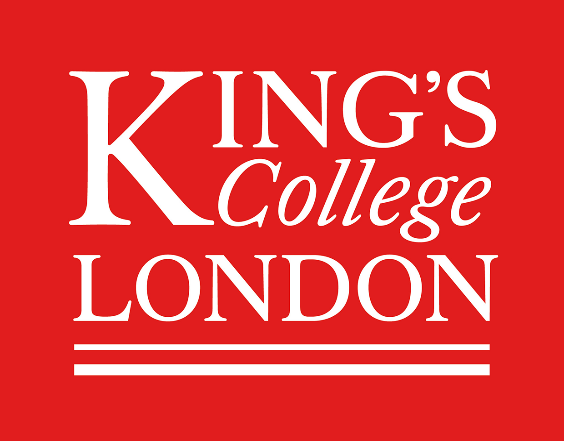 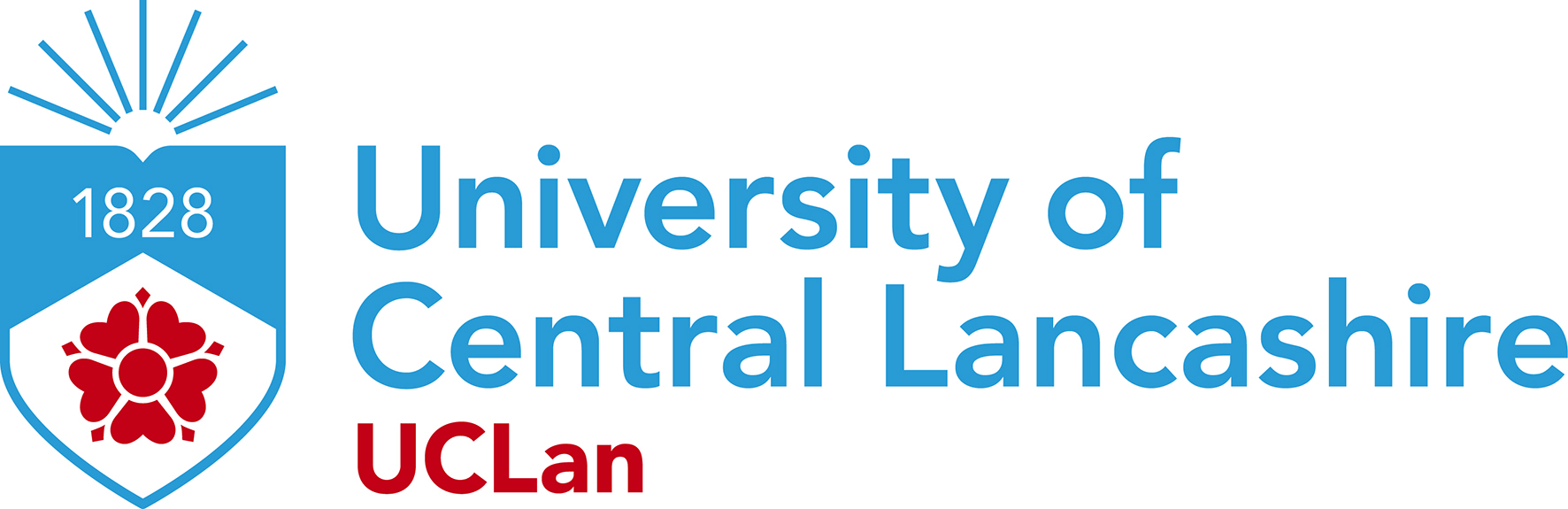 Women with a learning disability usually died 23 years earlier
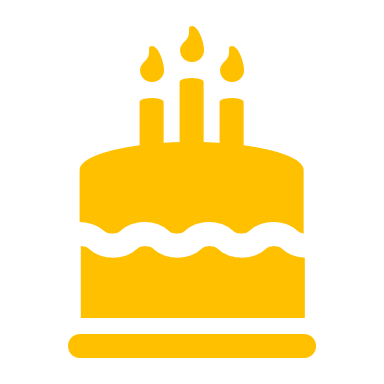 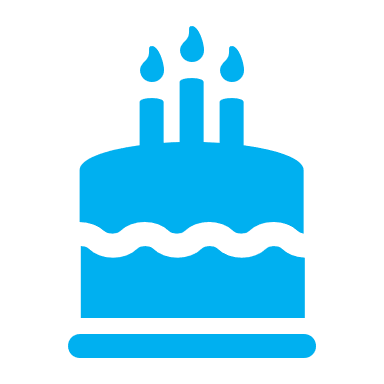 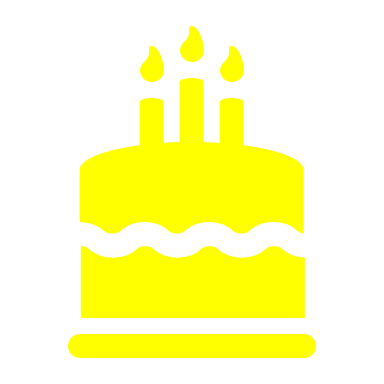 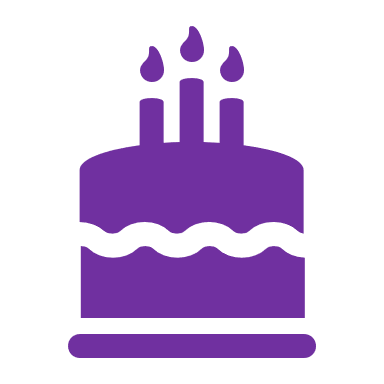 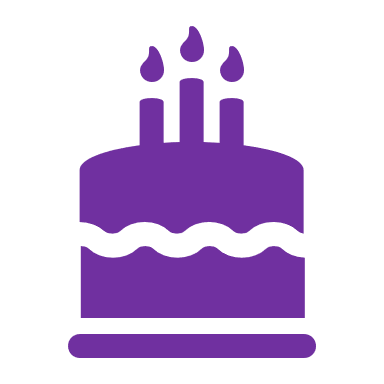 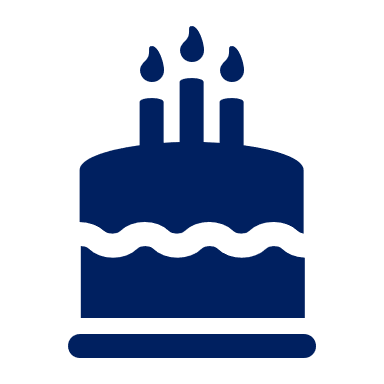 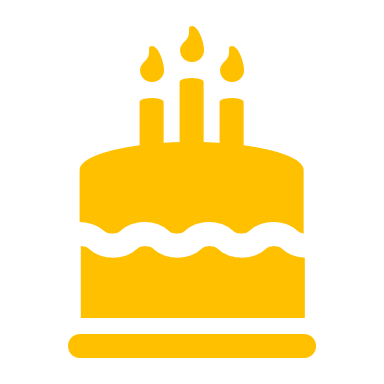 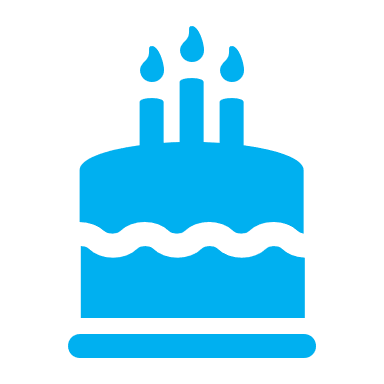 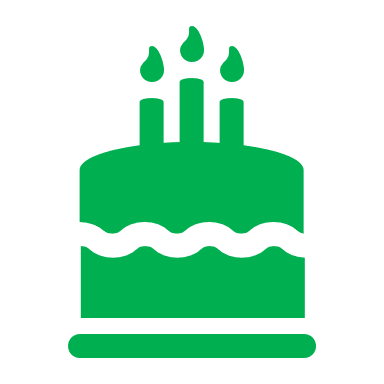 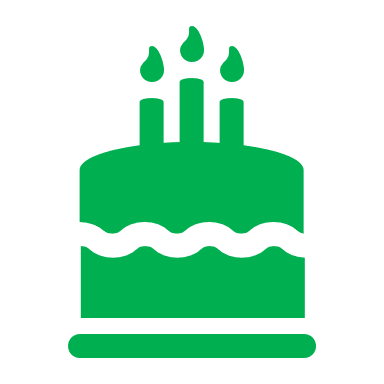 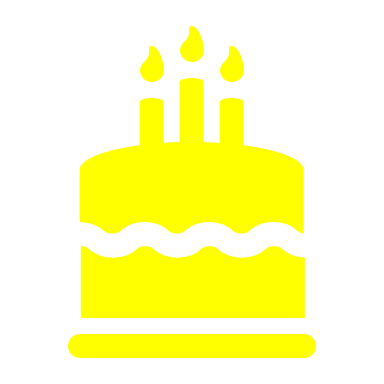 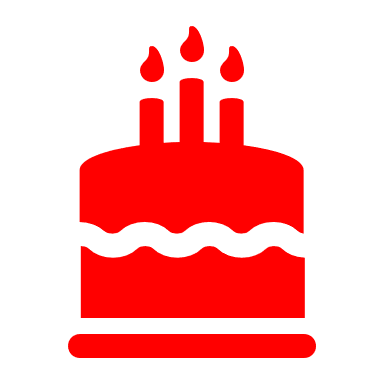 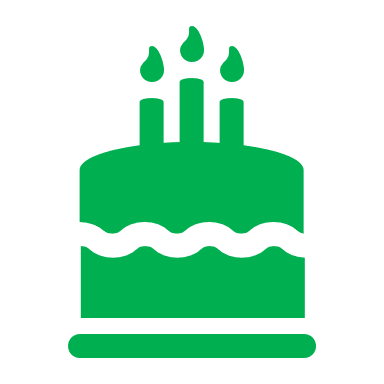 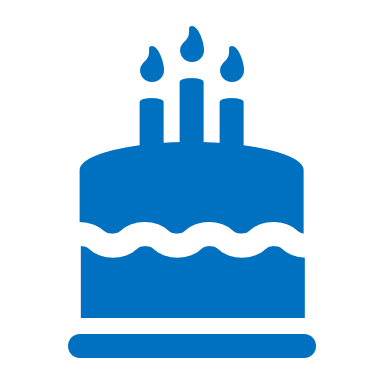 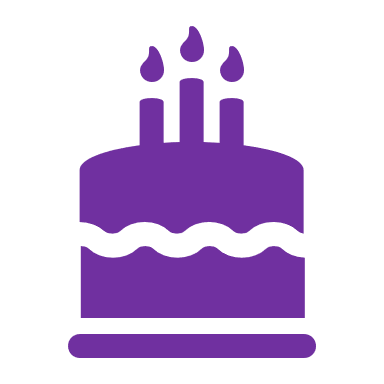 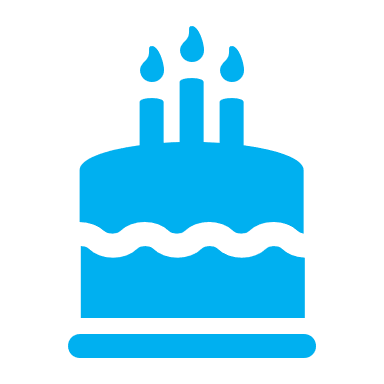 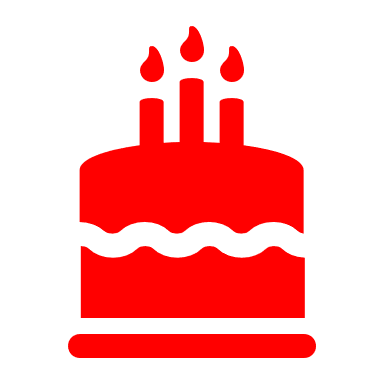 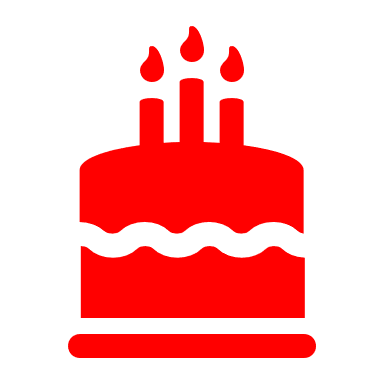 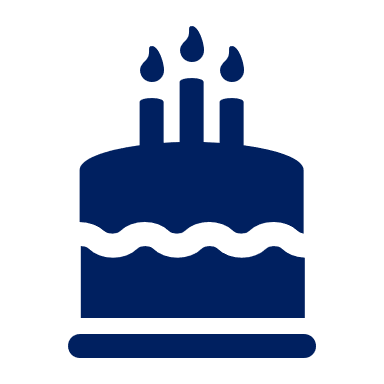 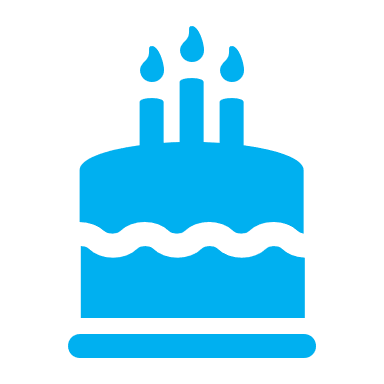 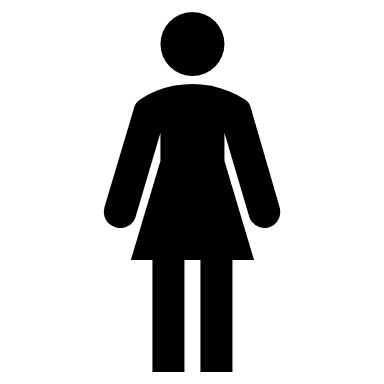 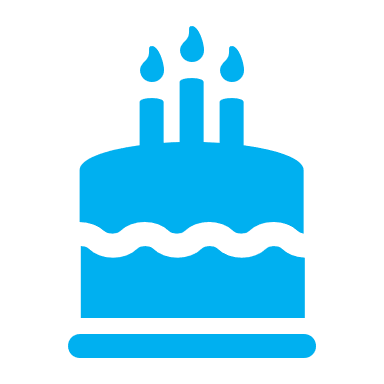 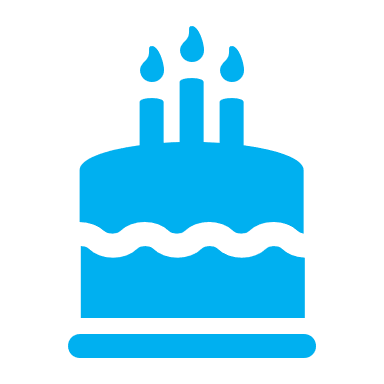 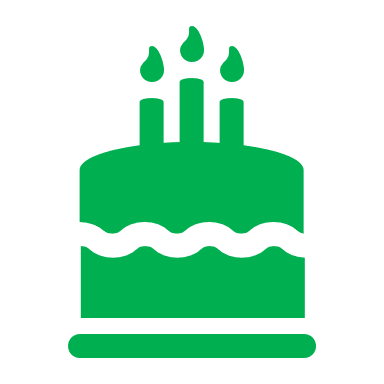 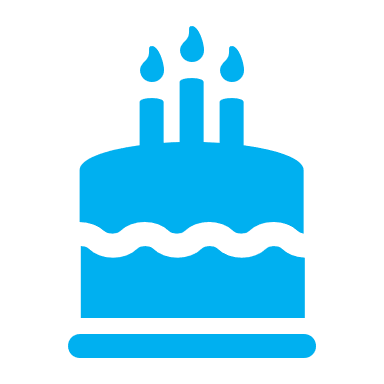 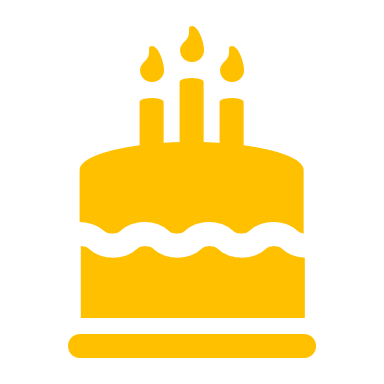 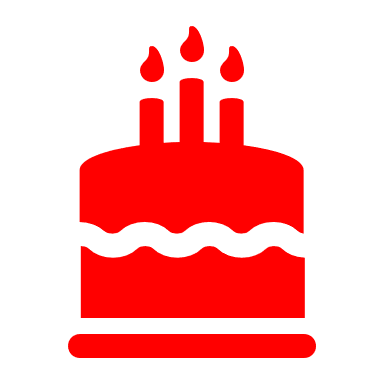 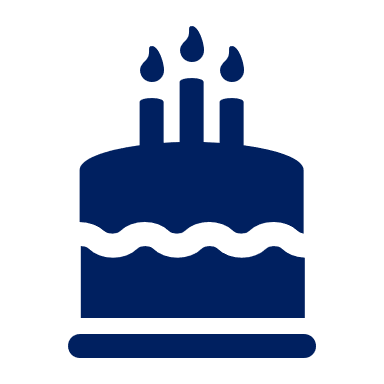 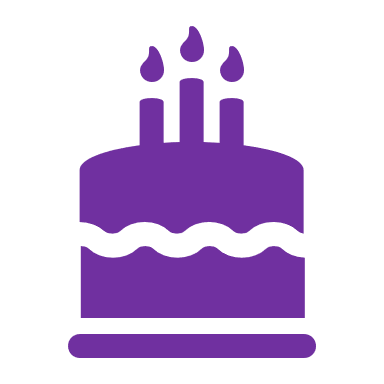 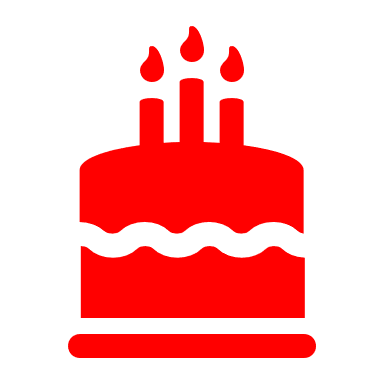 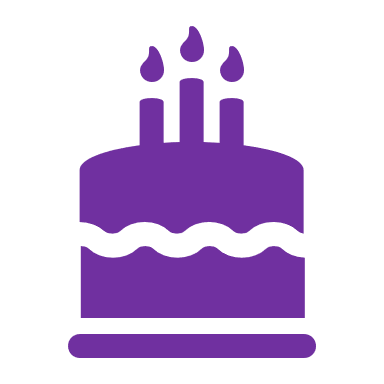 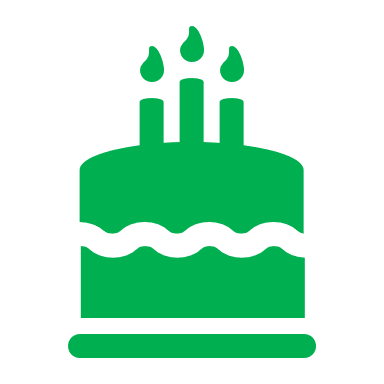 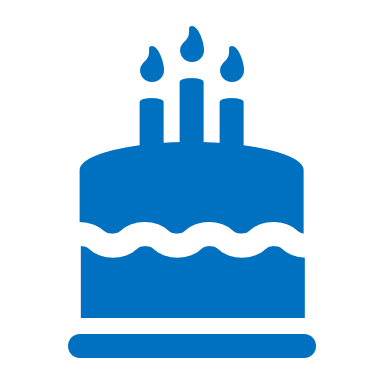 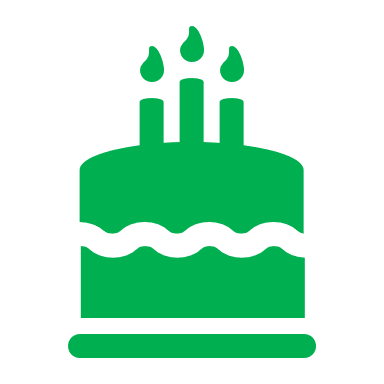 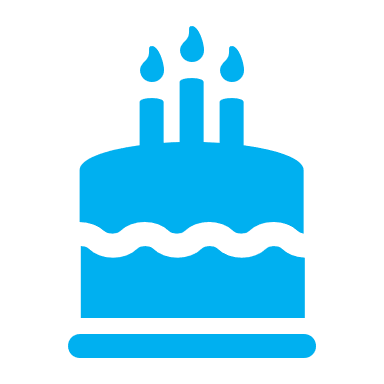 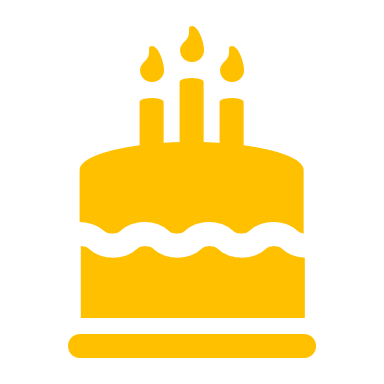 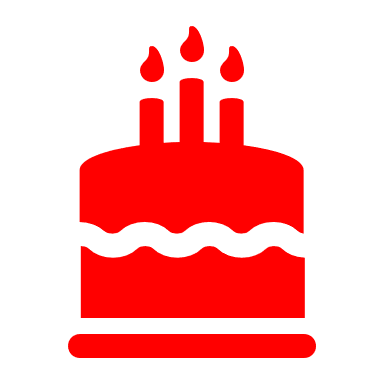 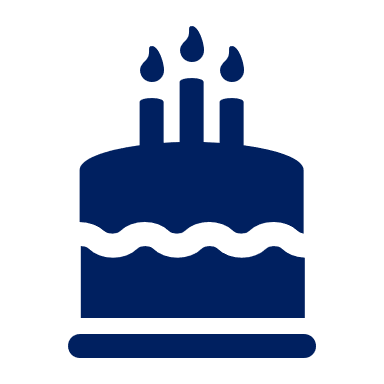 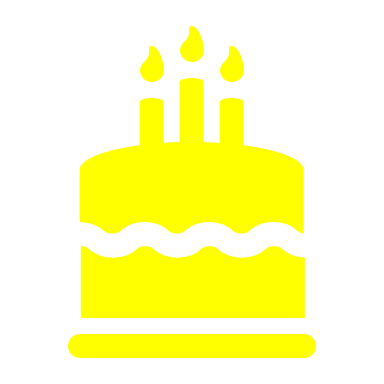 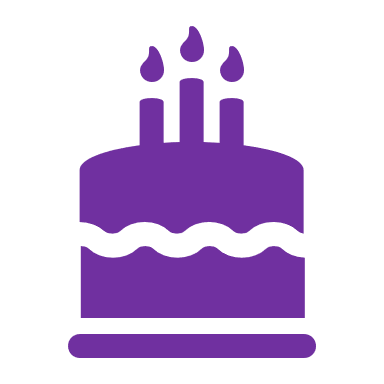 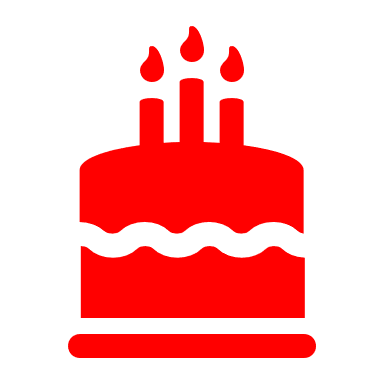 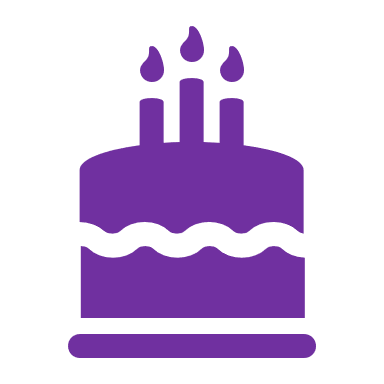 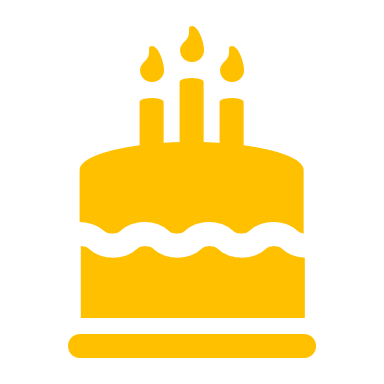 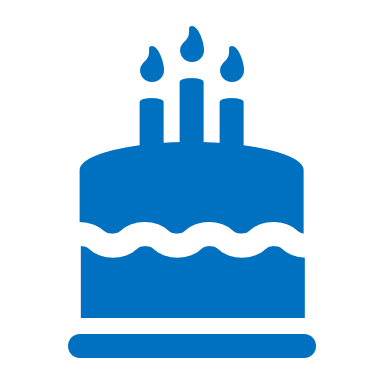 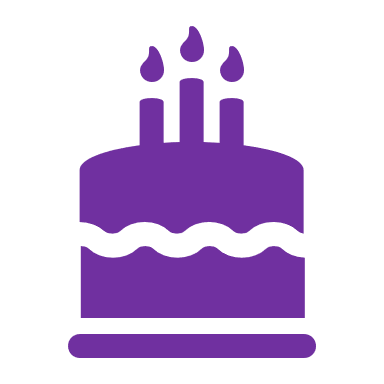 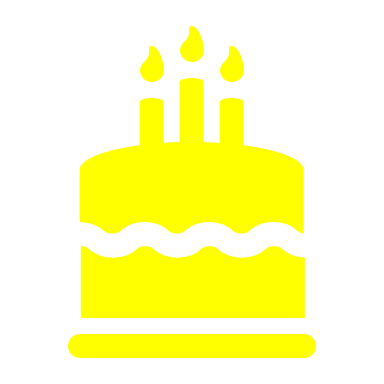 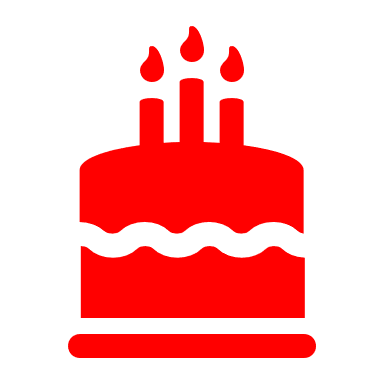 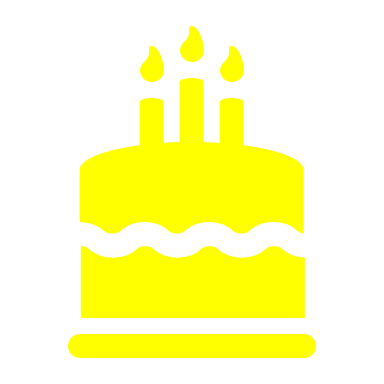 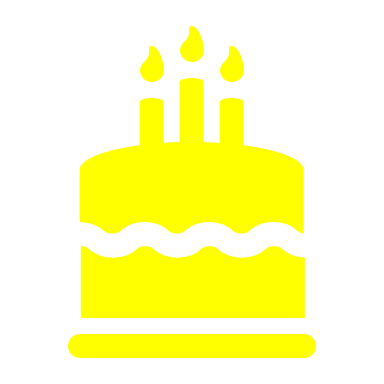 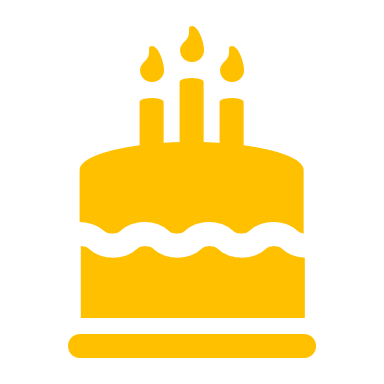 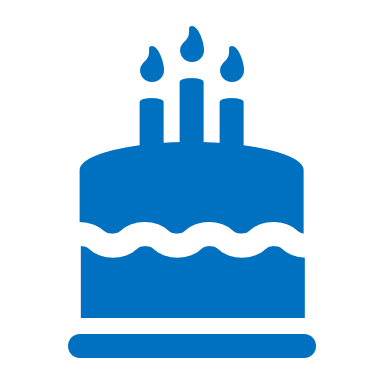 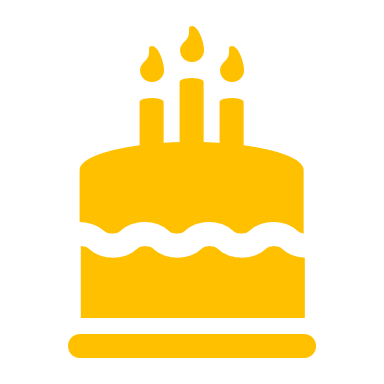 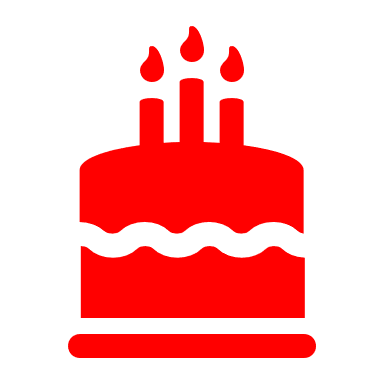 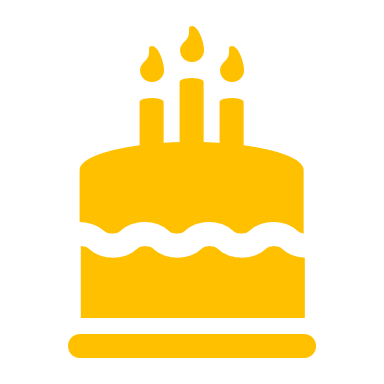 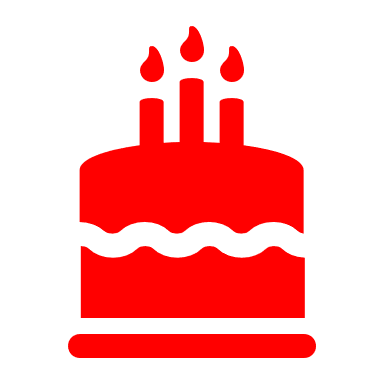 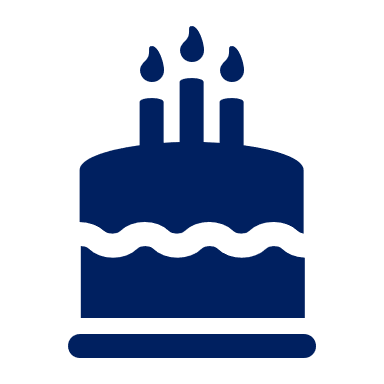 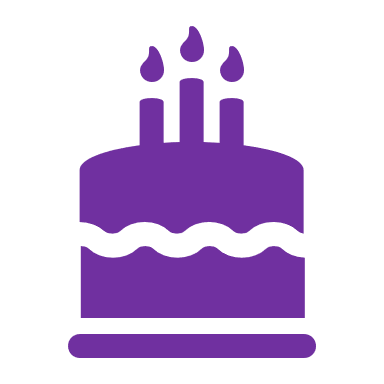 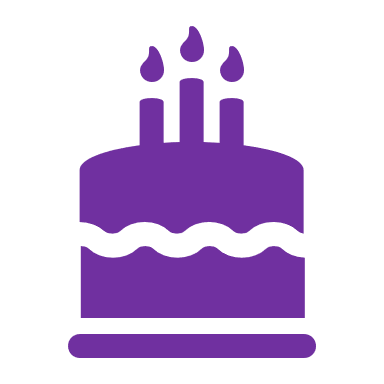 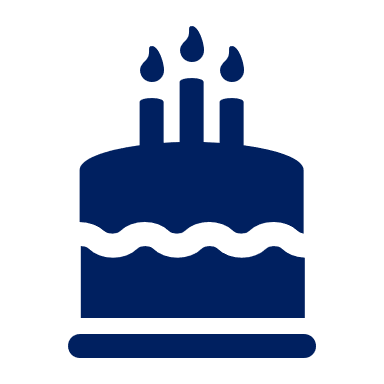 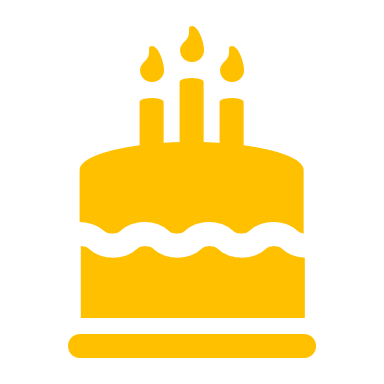 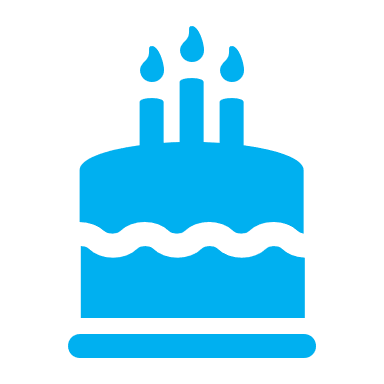 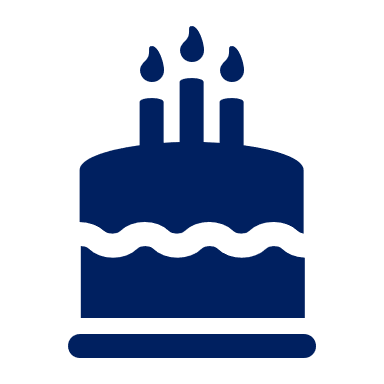 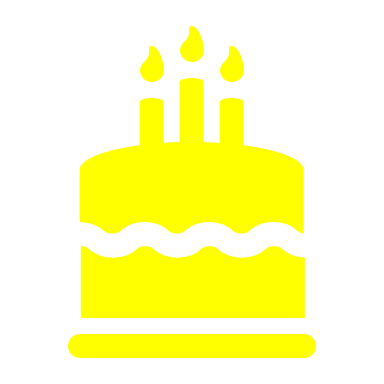 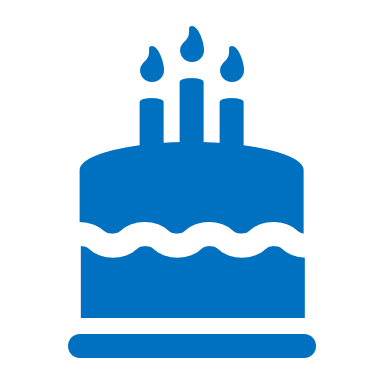 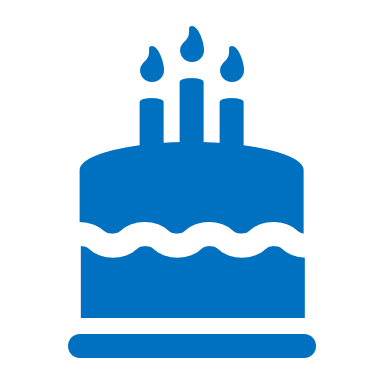 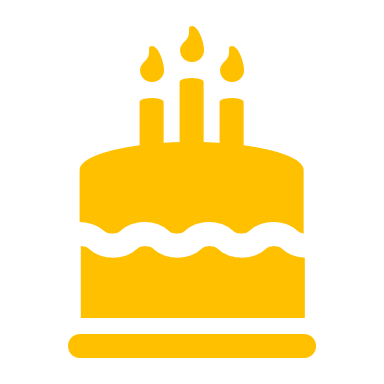 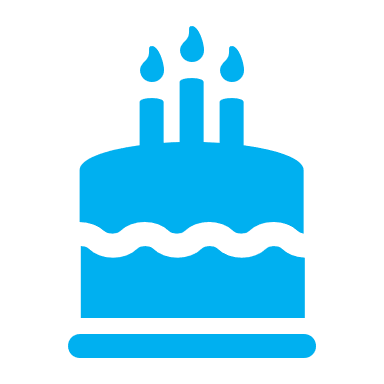 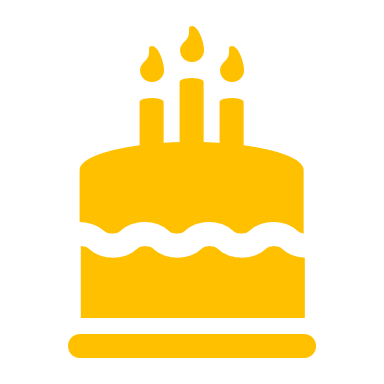 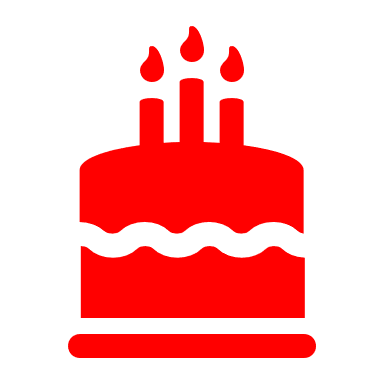 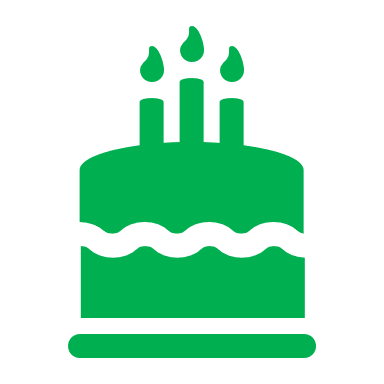 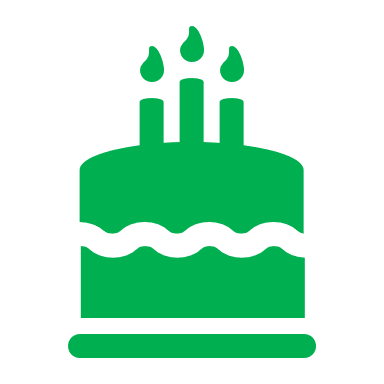 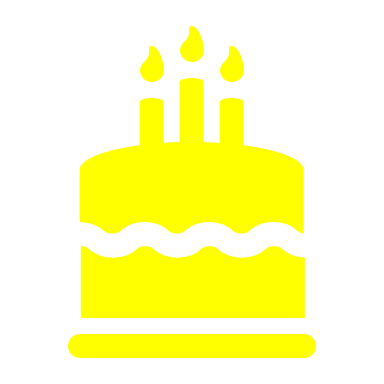 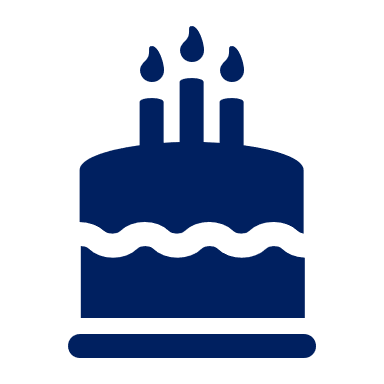 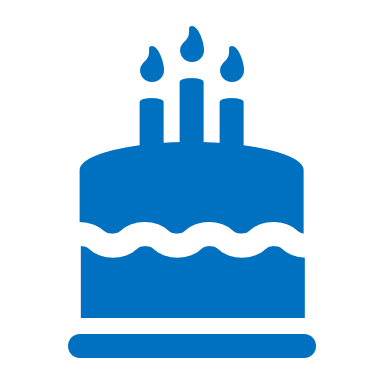 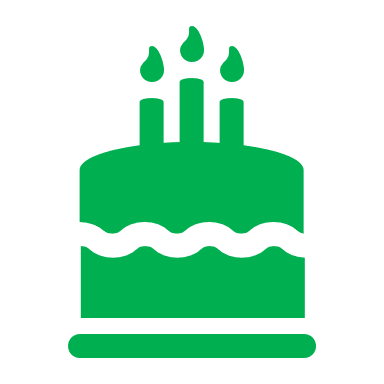 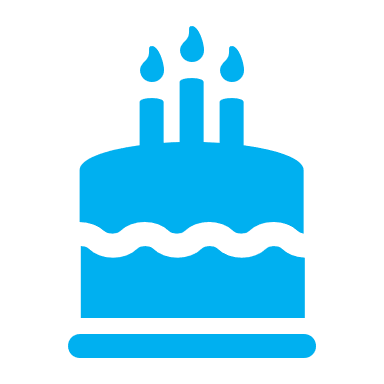 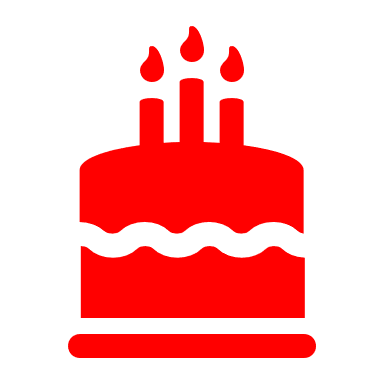 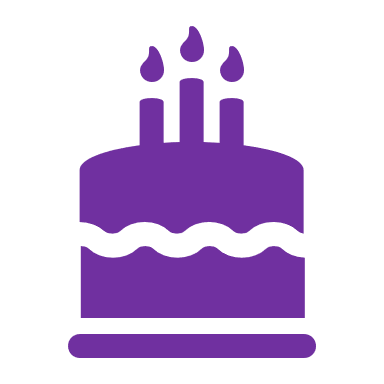 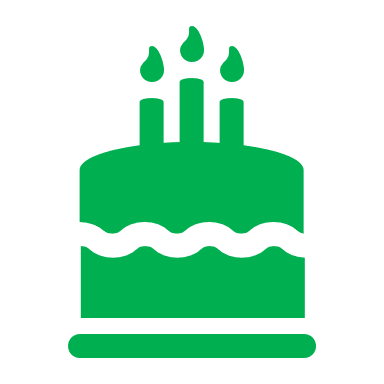 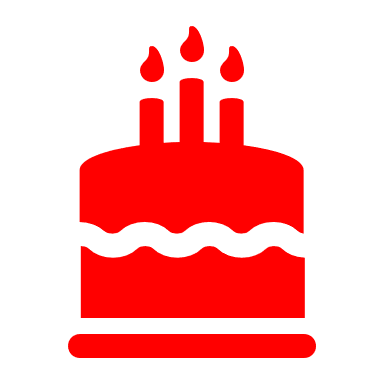 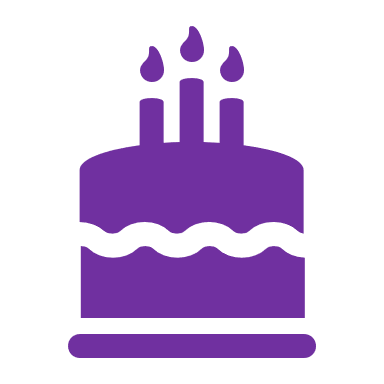 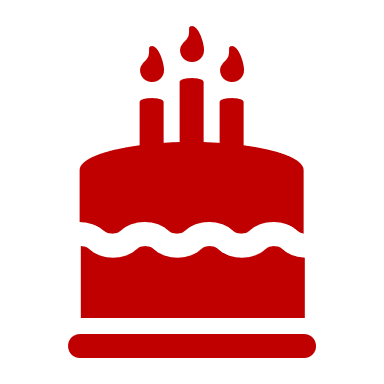 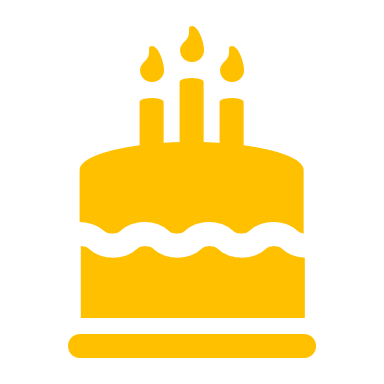 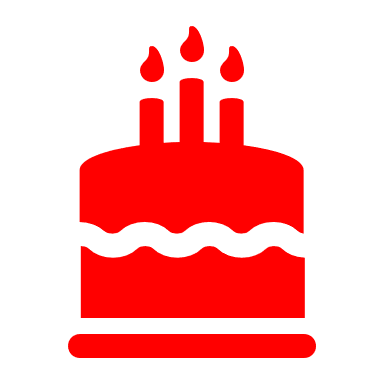 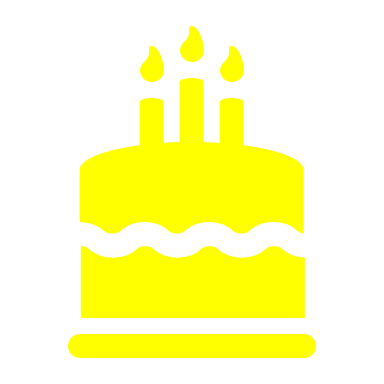 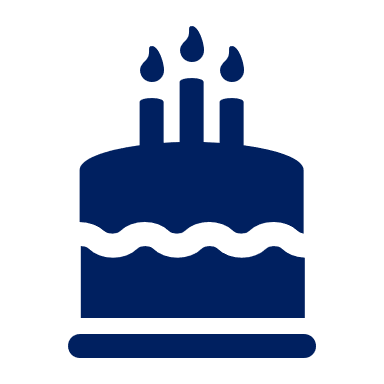 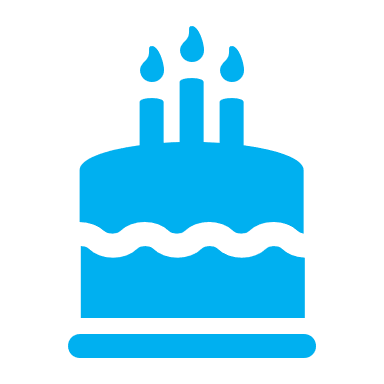 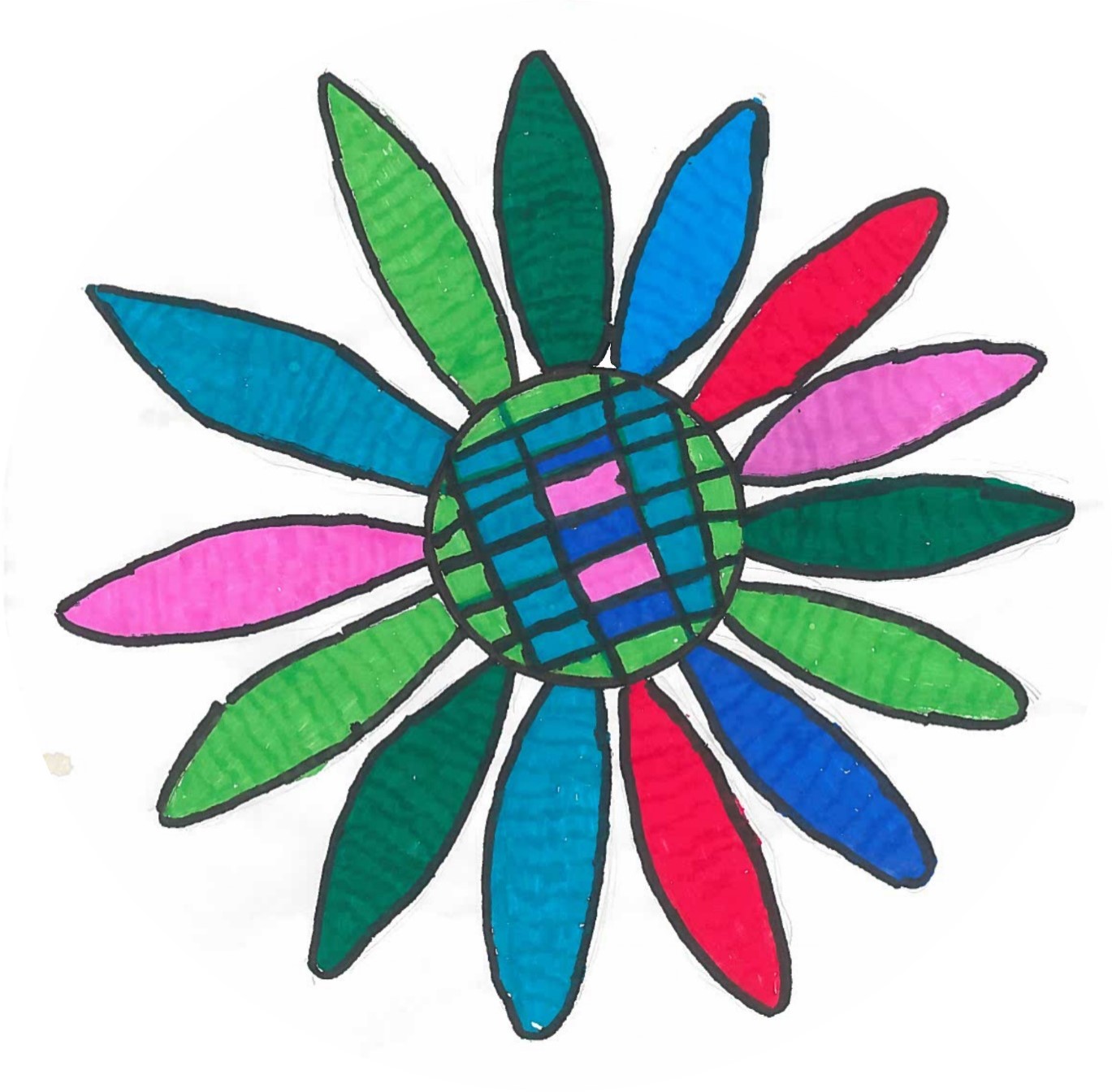 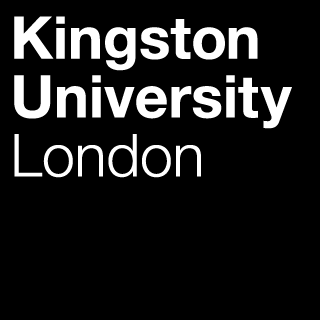 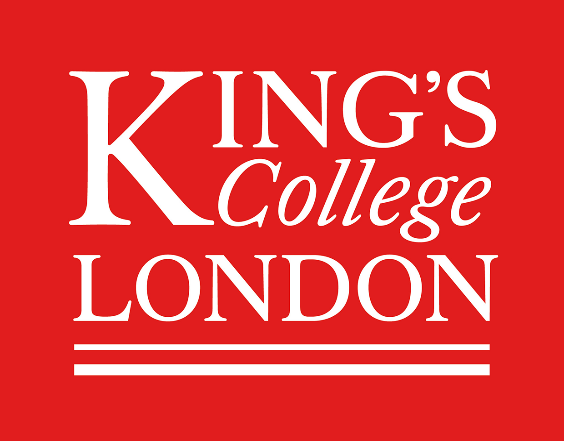 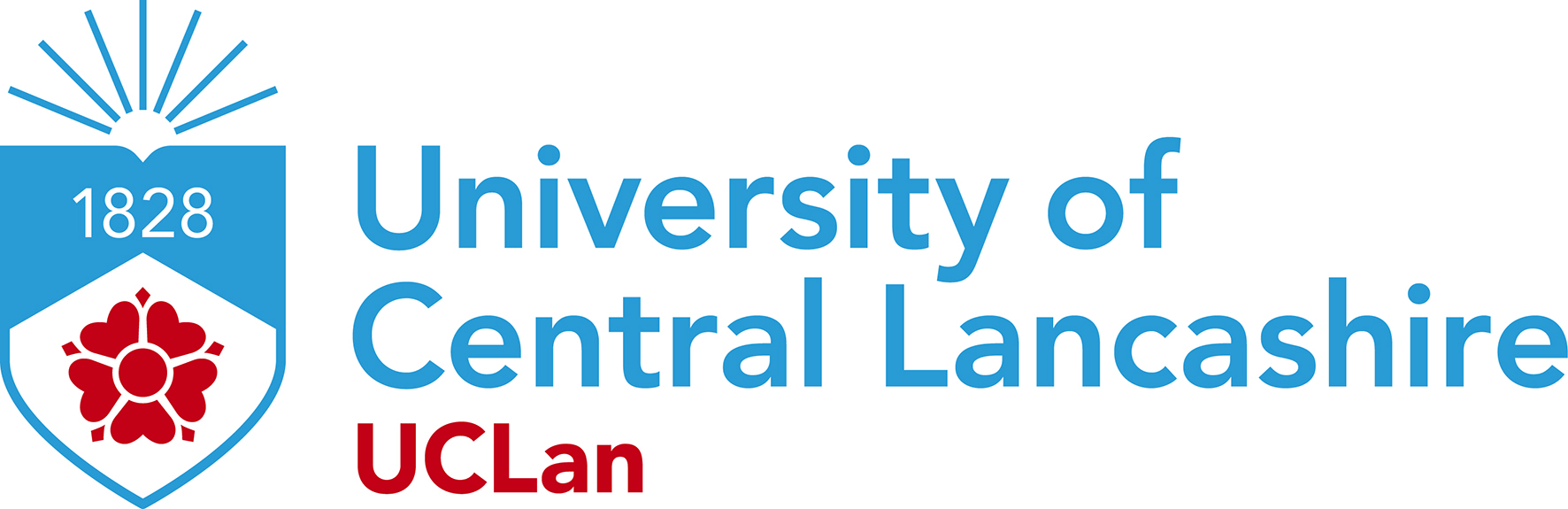 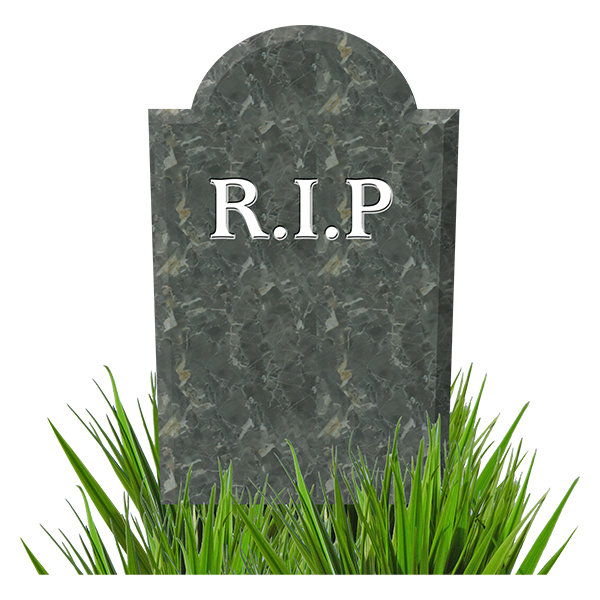 [Speaker Notes: Do not say “with a learning disability”]
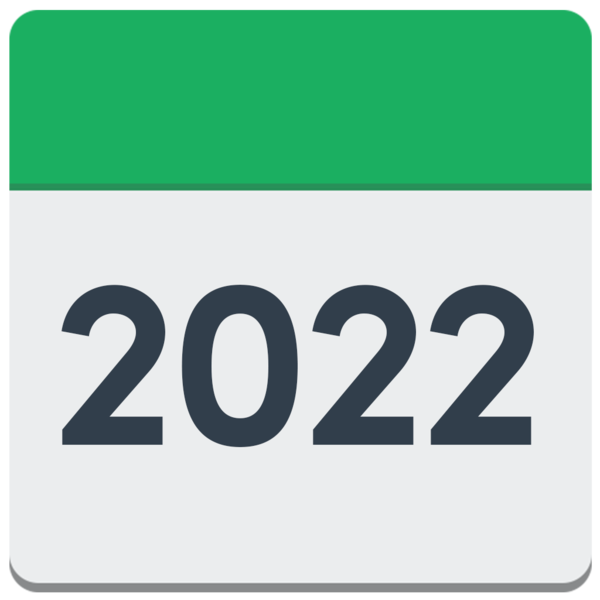 Of each10 people with a learning disabilitywho died…
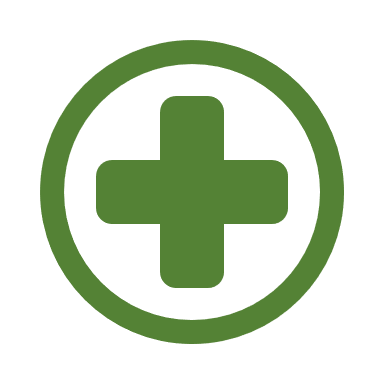 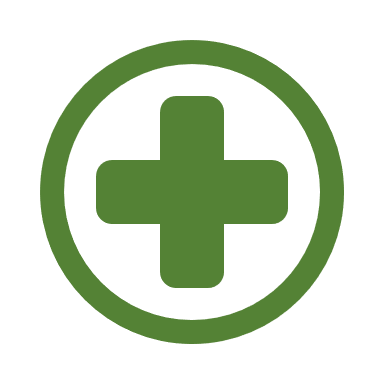 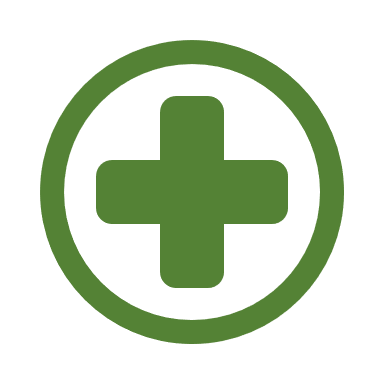 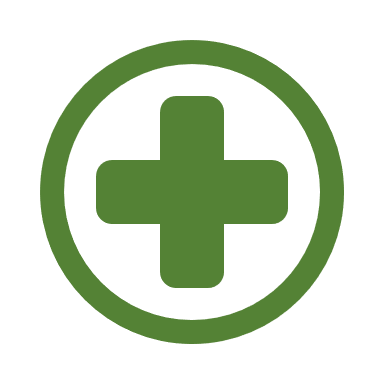 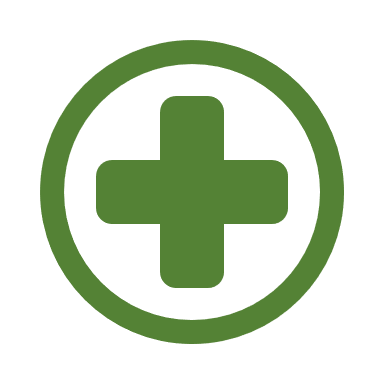 6 died in hospital
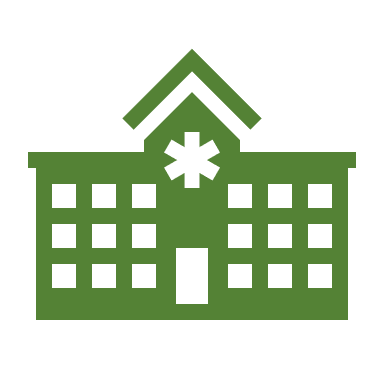 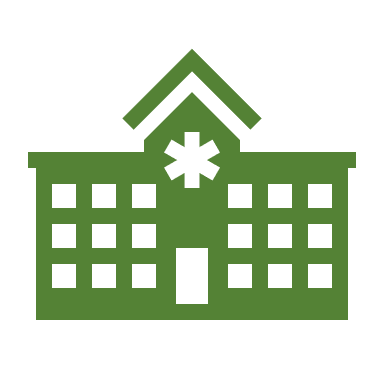 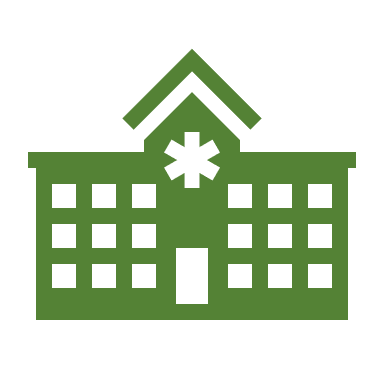 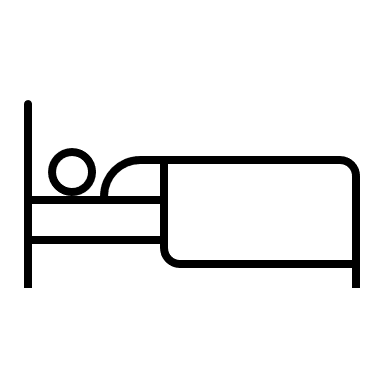 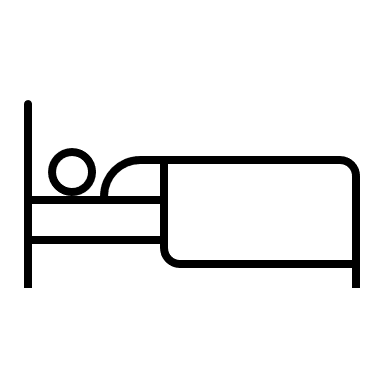 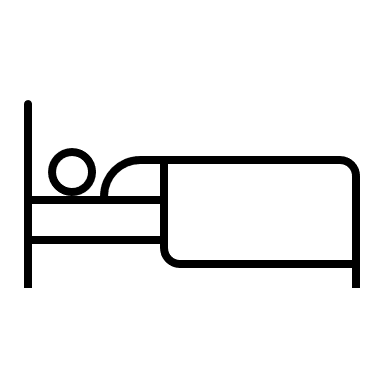 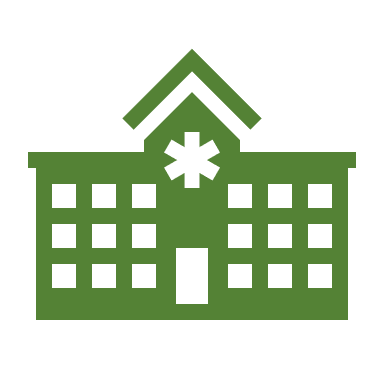 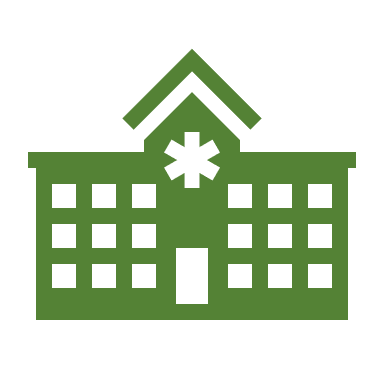 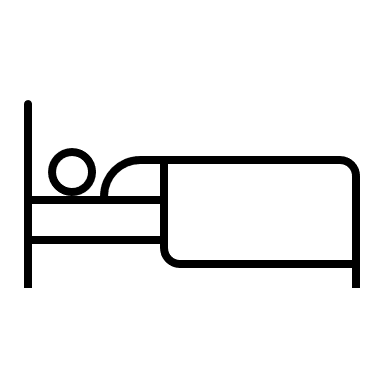 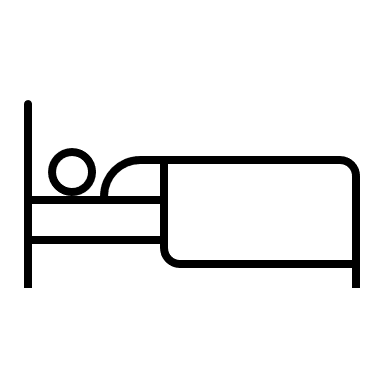 1 died 
somewhere else
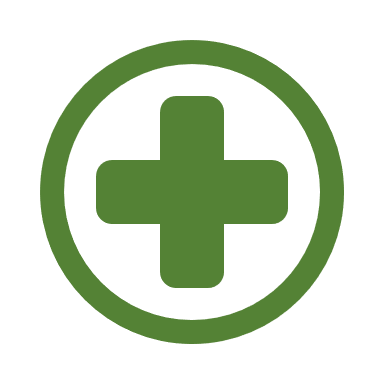 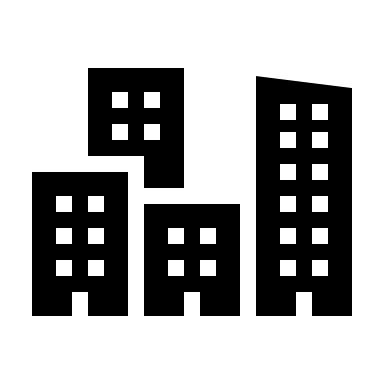 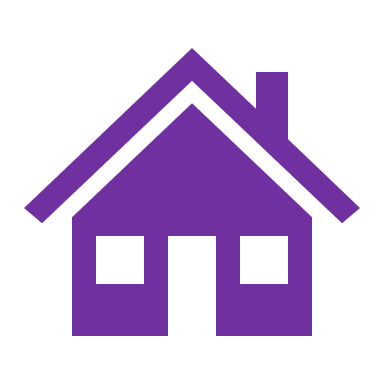 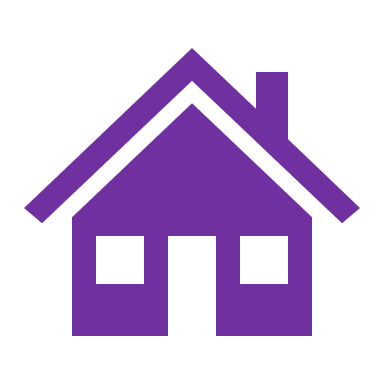 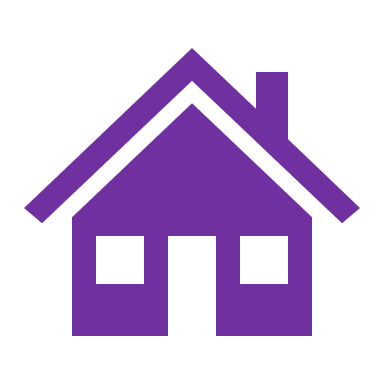 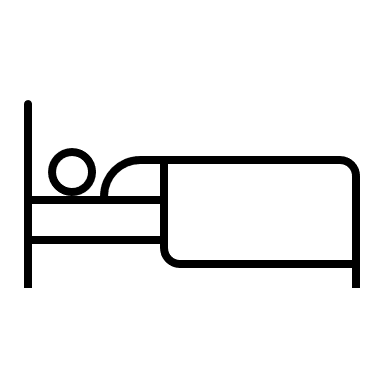 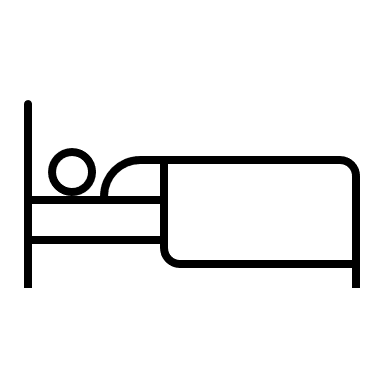 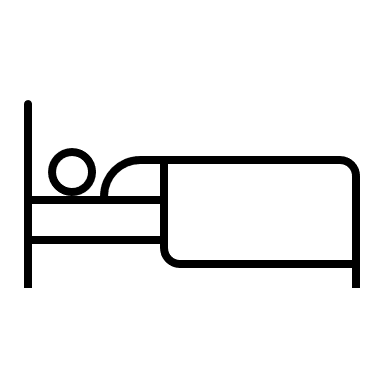 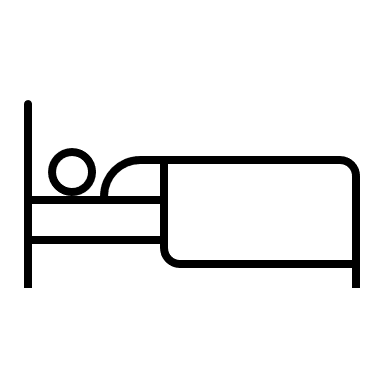 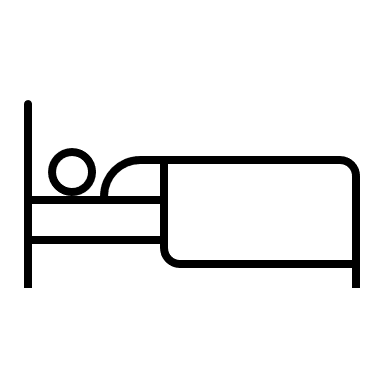 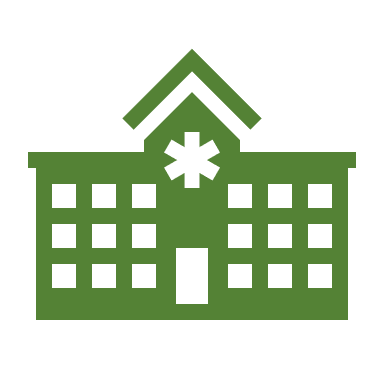 3 died 
at their home
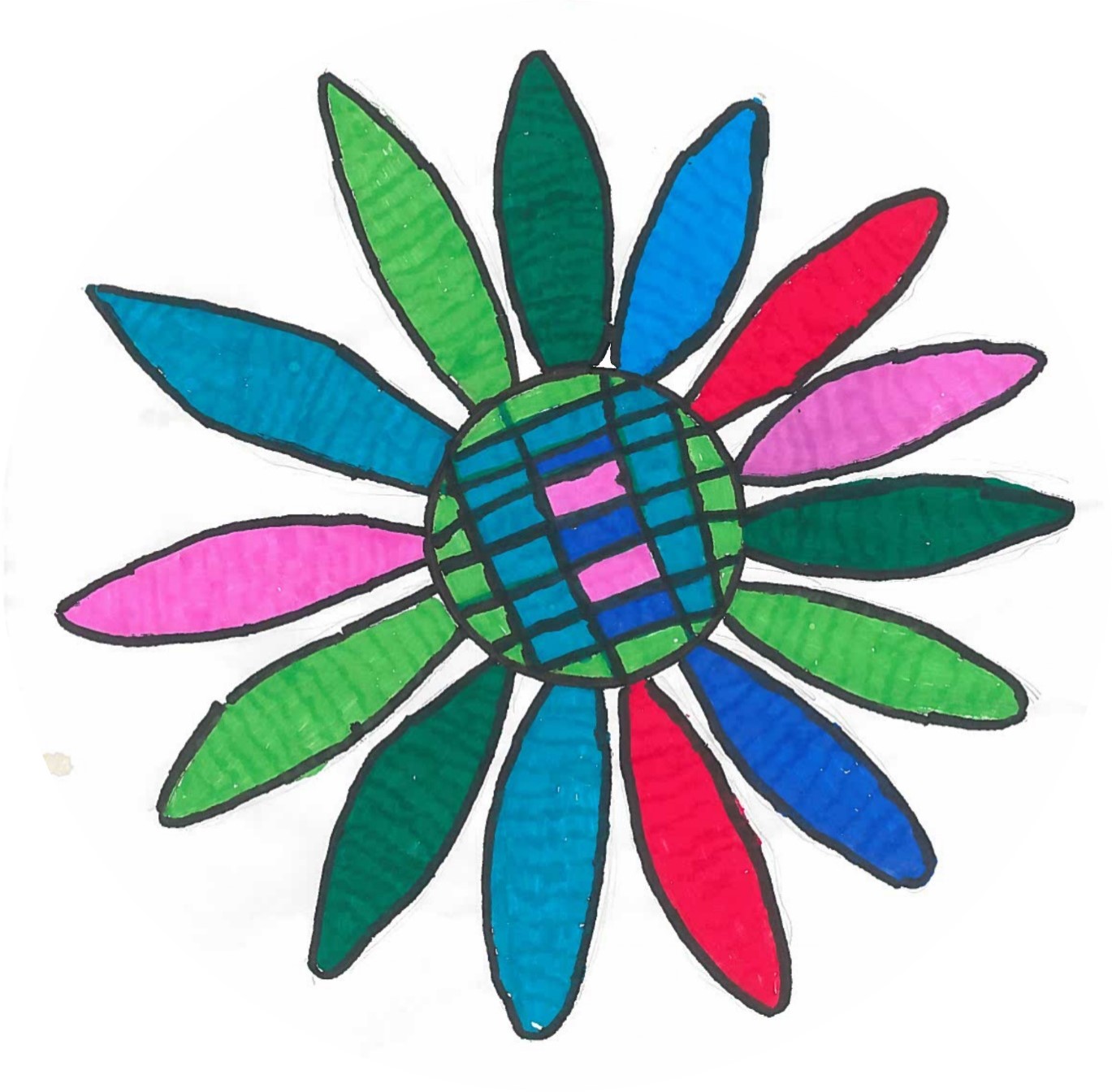 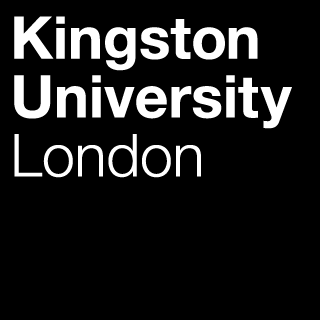 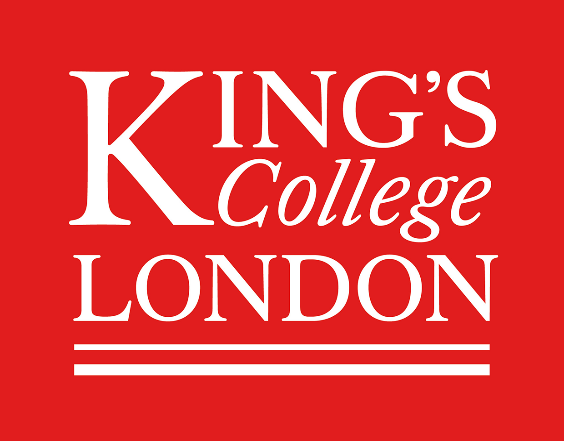 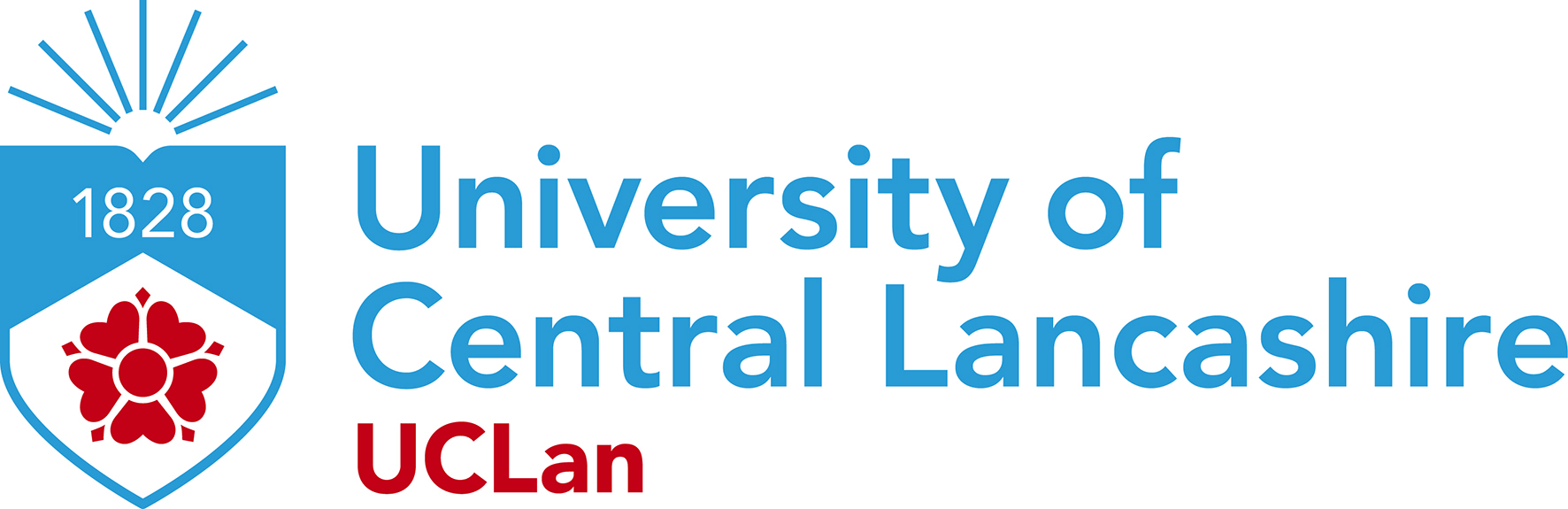 Most people we heard about, who died,were white.
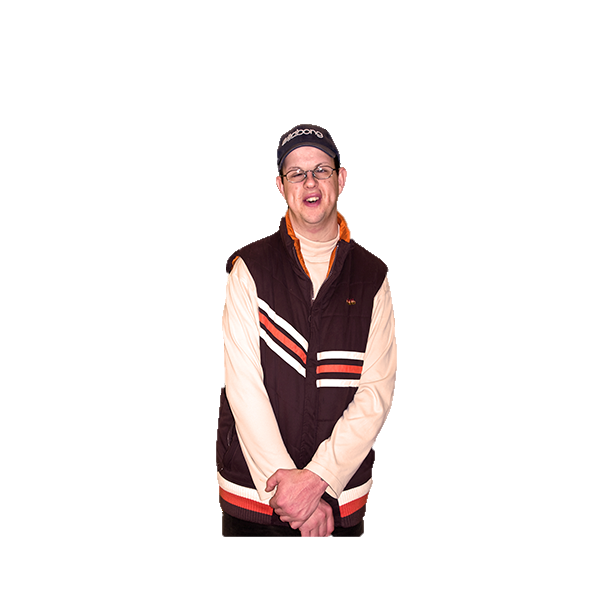 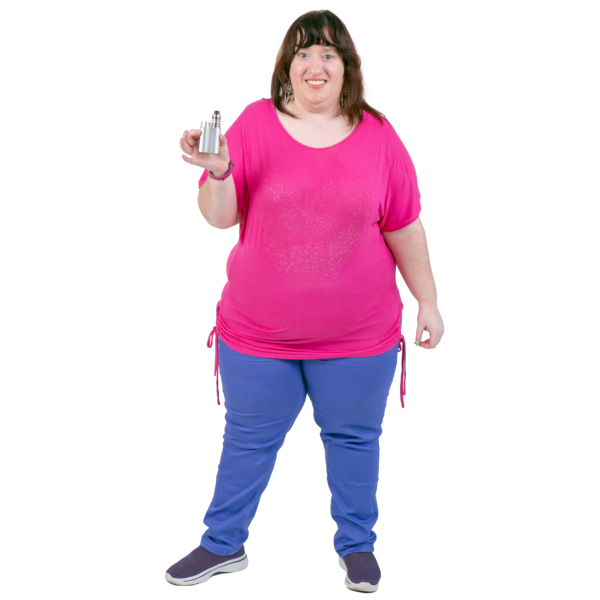 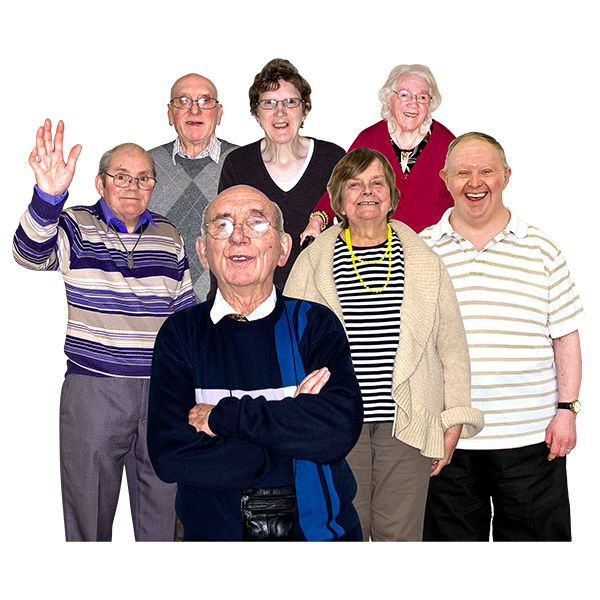 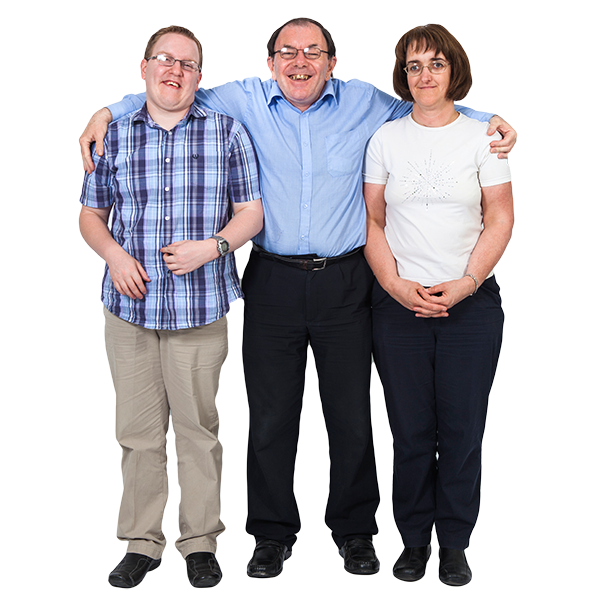 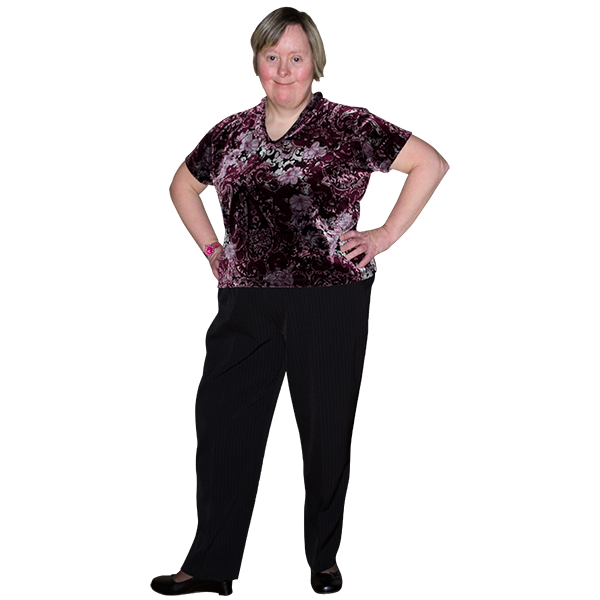 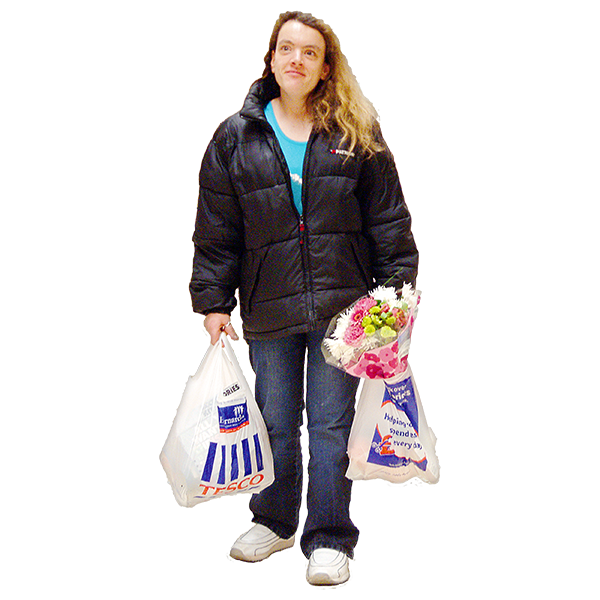 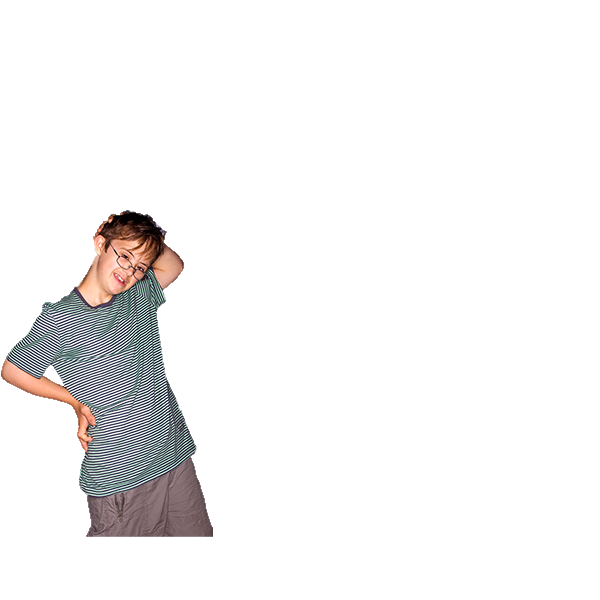 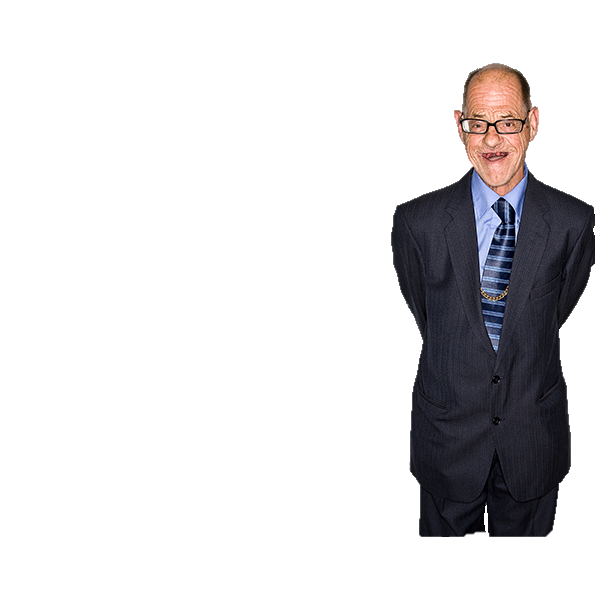 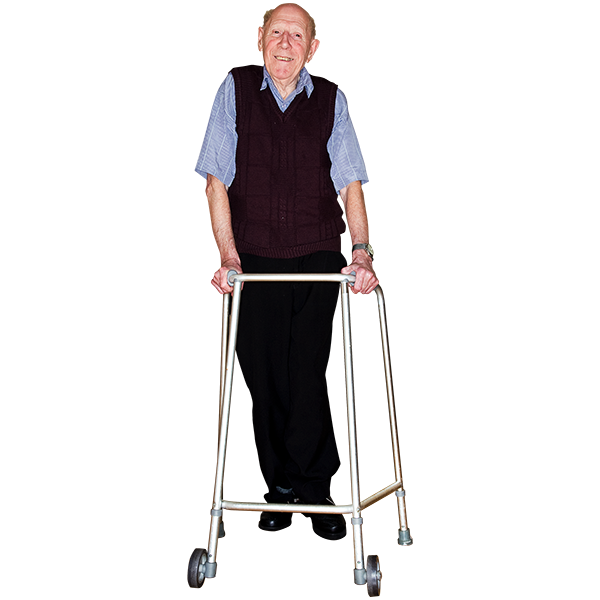 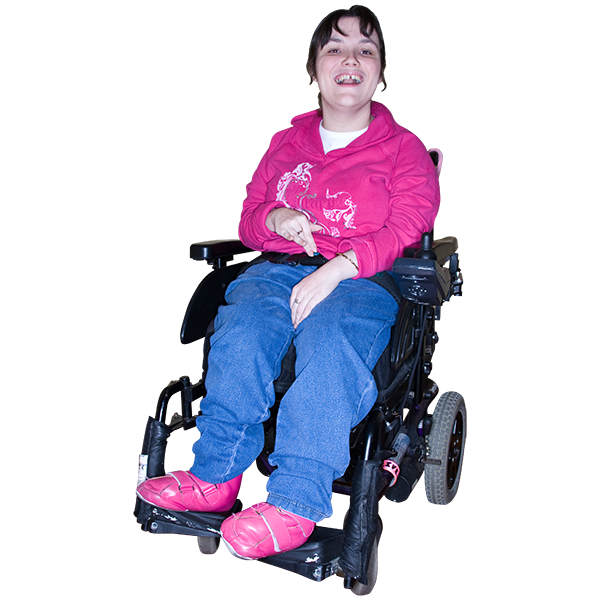 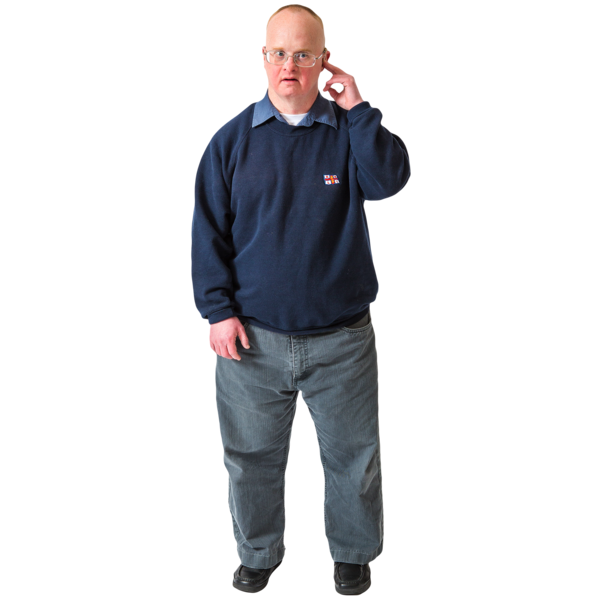 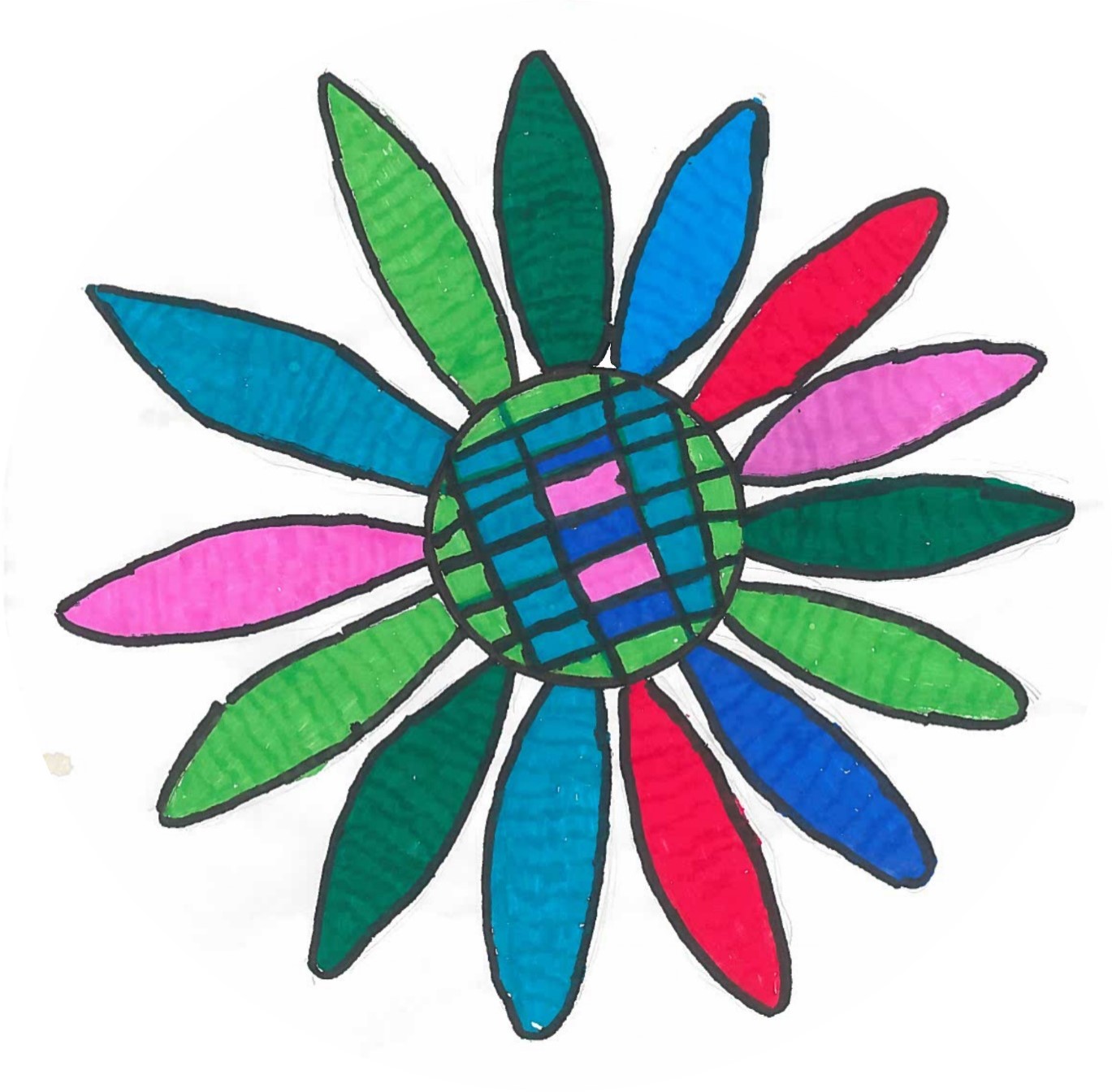 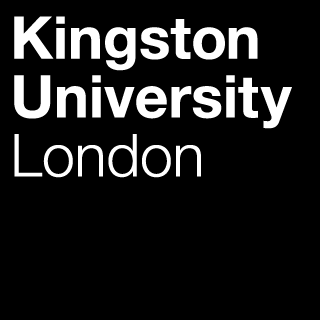 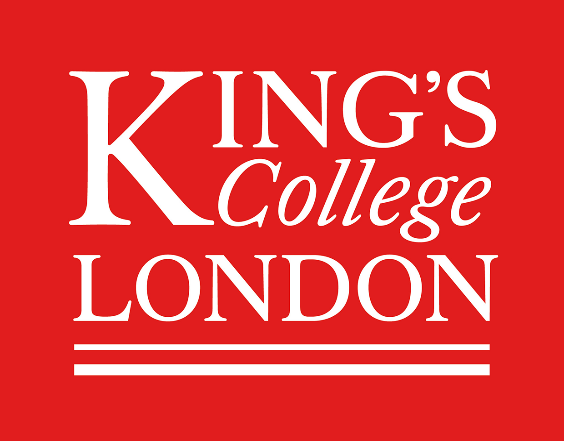 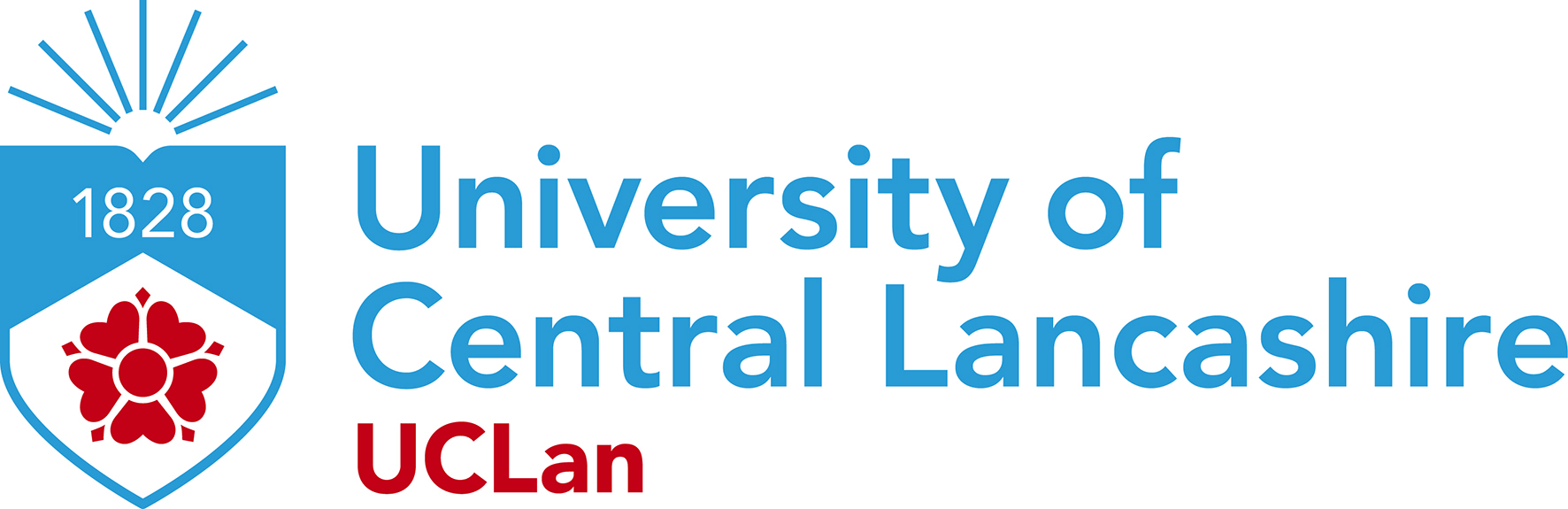 We need to learn more about the people from minority ethnic backgrounds who died.Black peopleAsian peoplePeople from mixed backgroundsOther people who are not white.
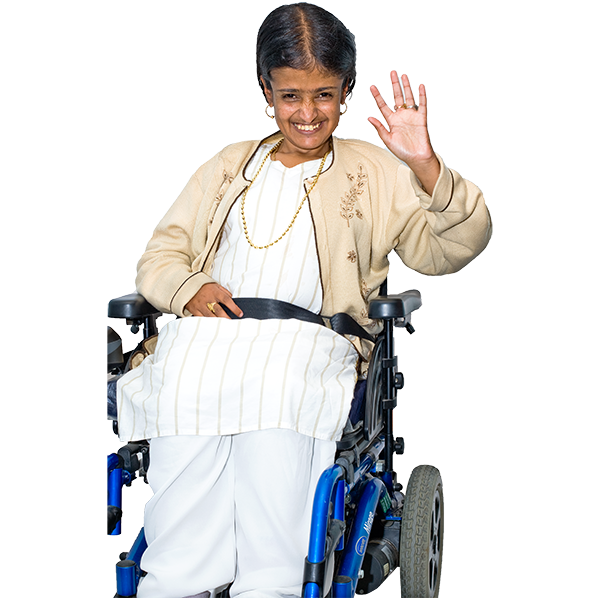 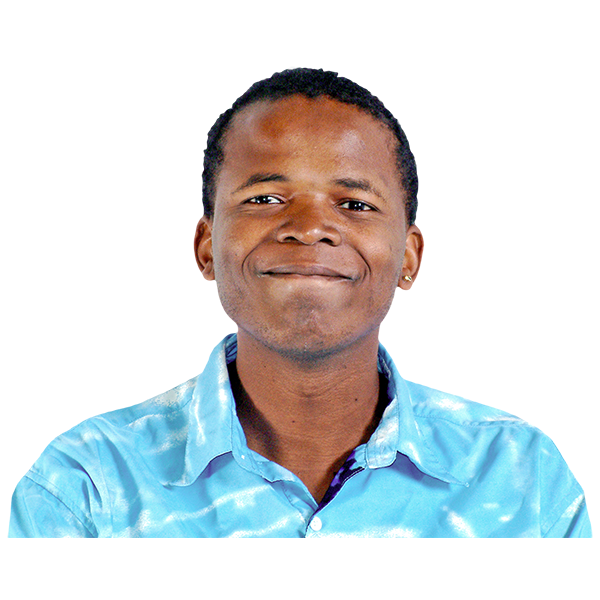 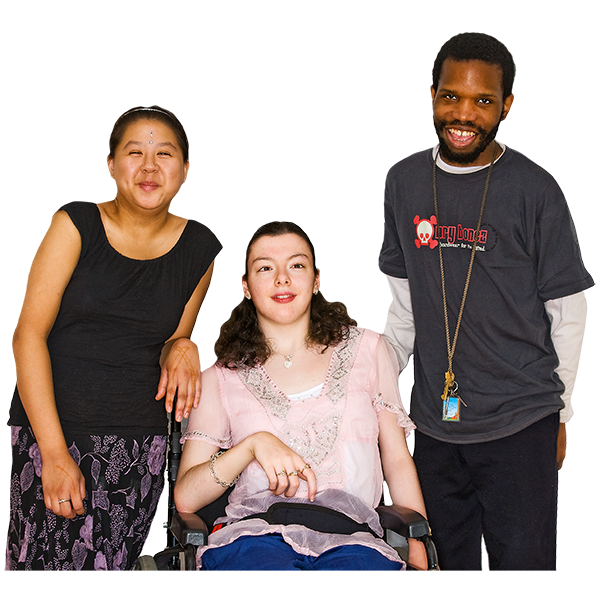 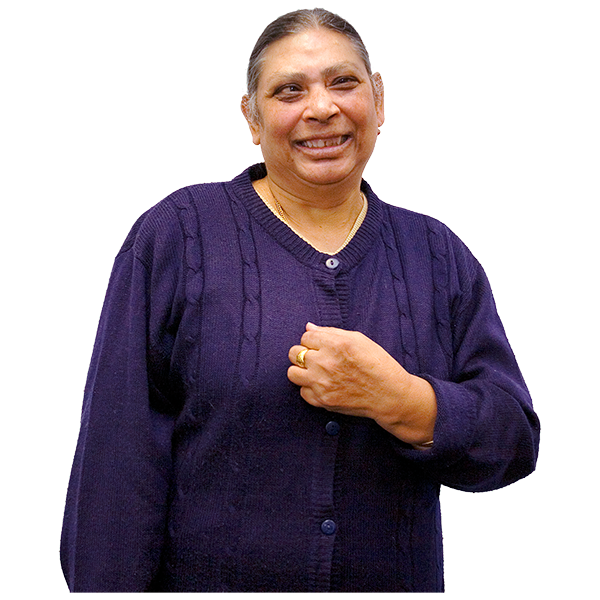 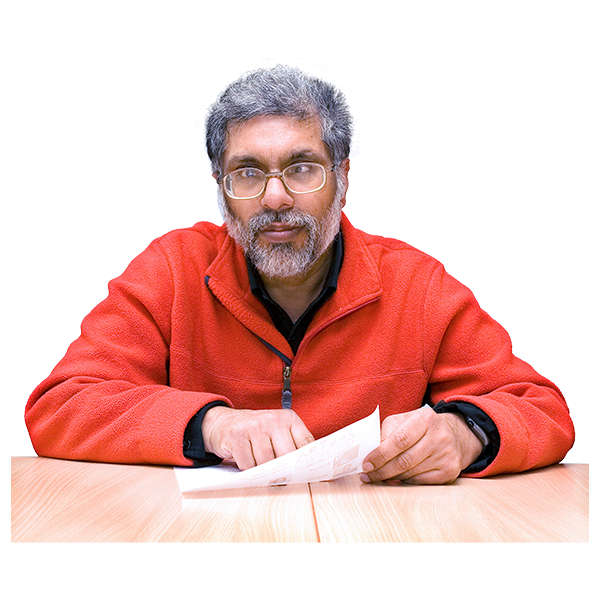 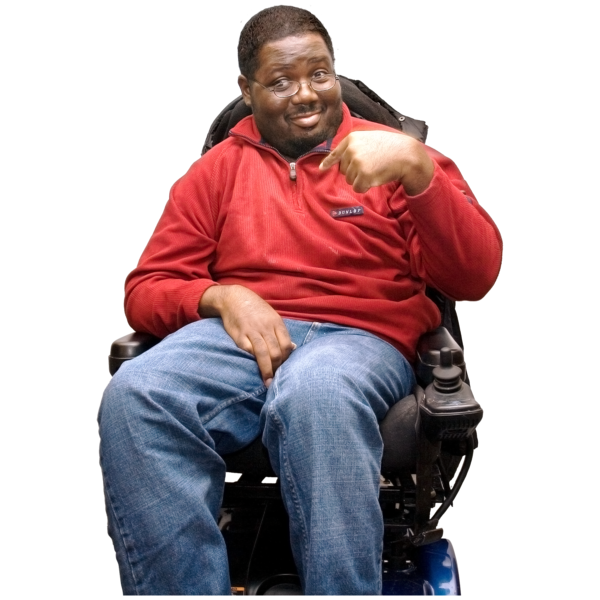 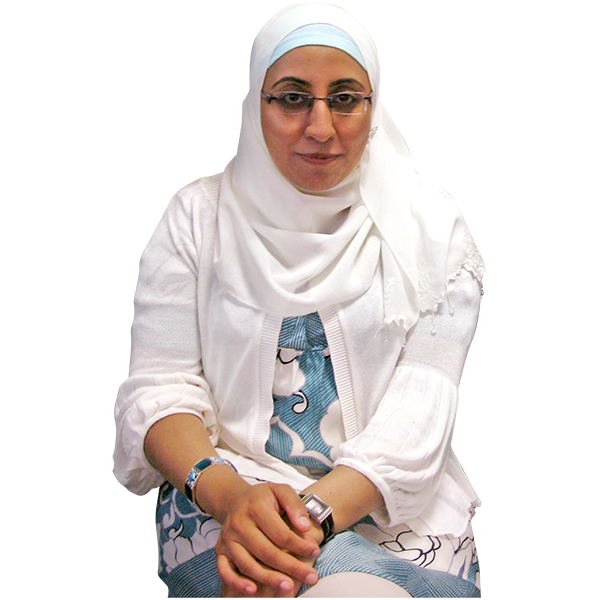 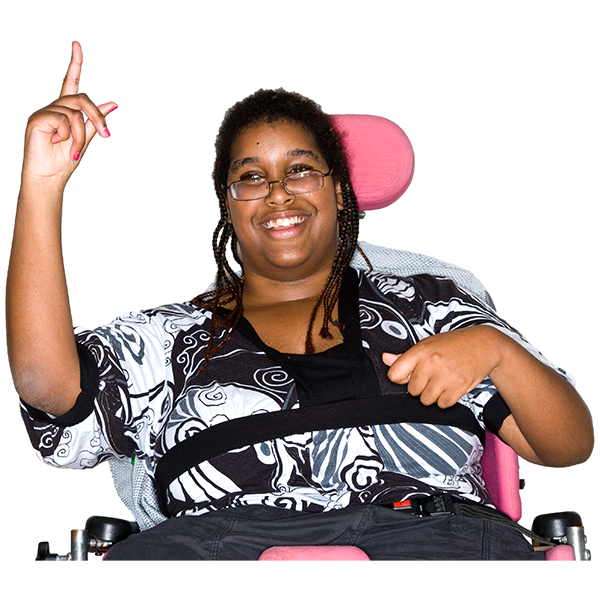 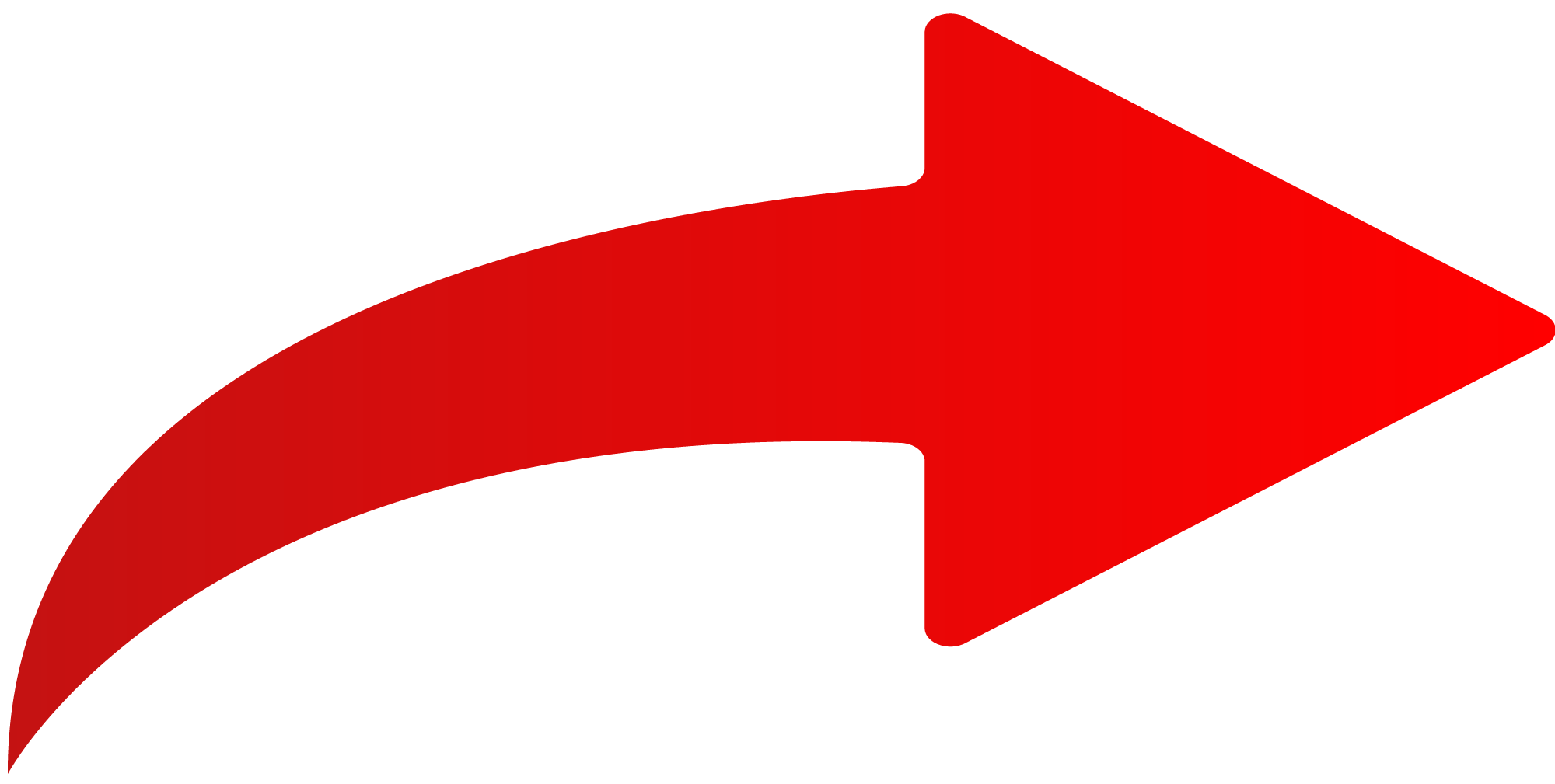 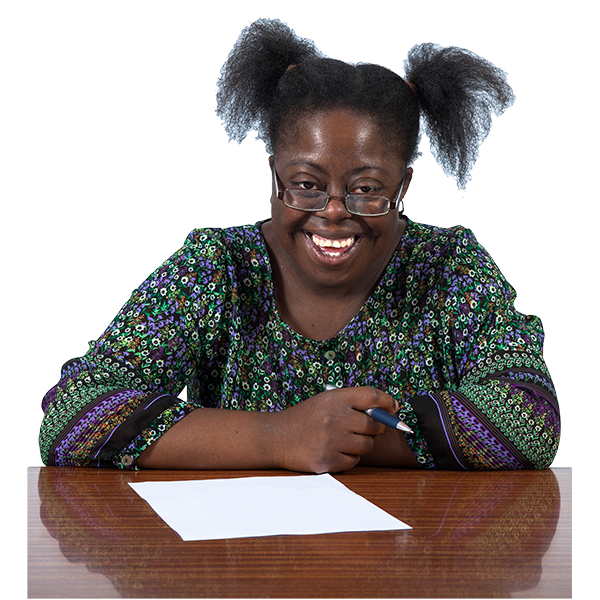 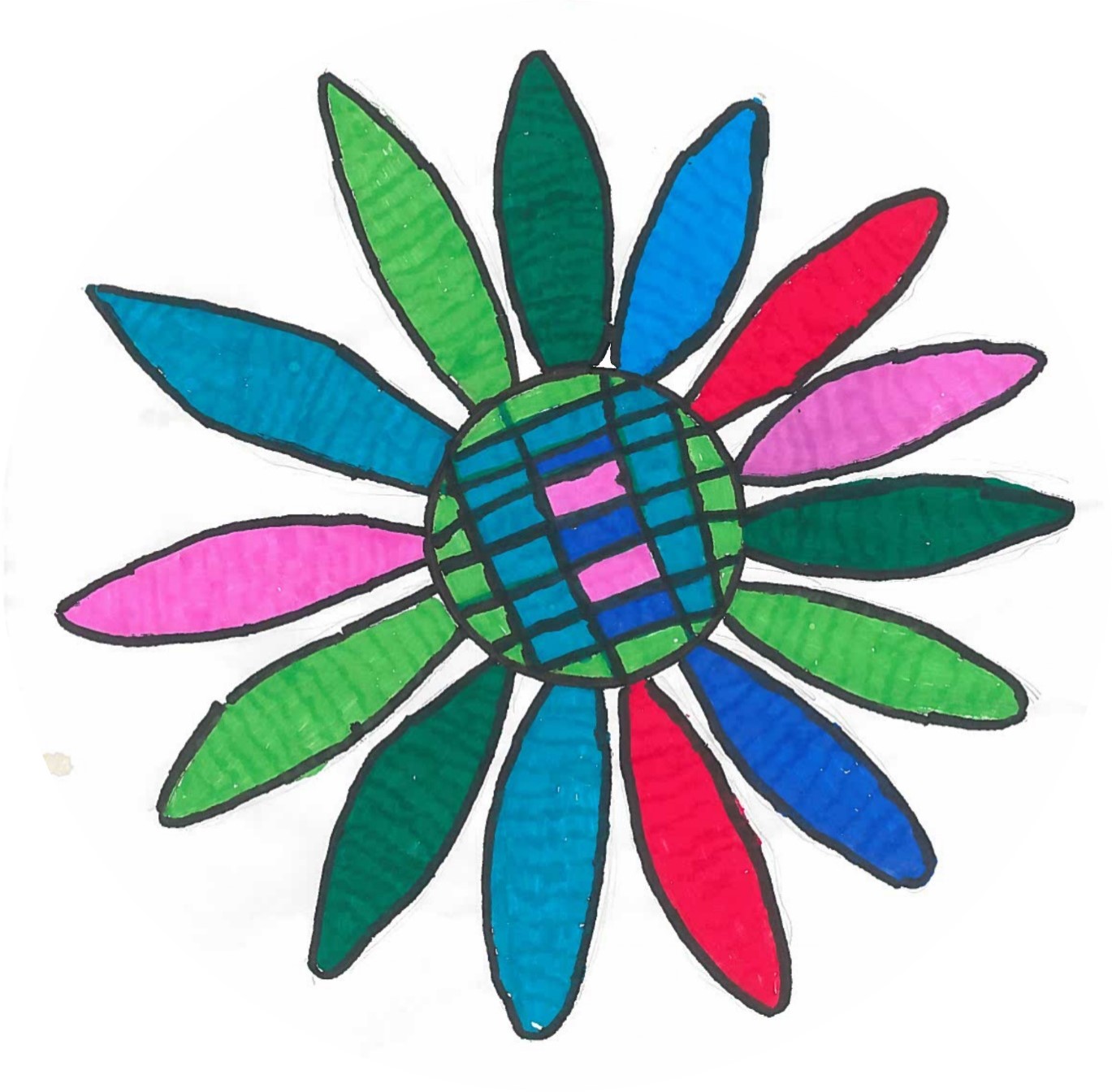 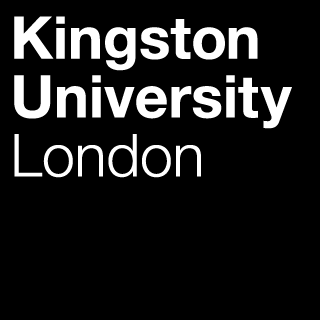 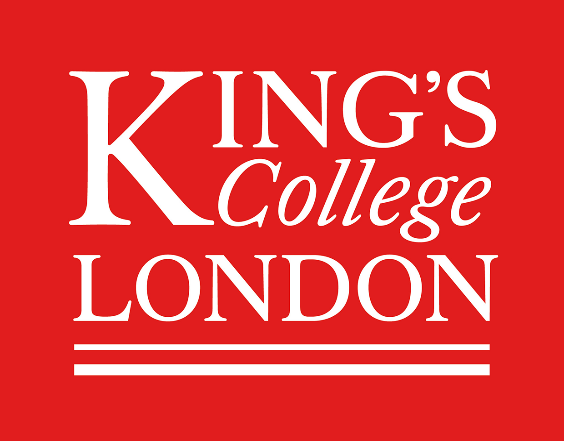 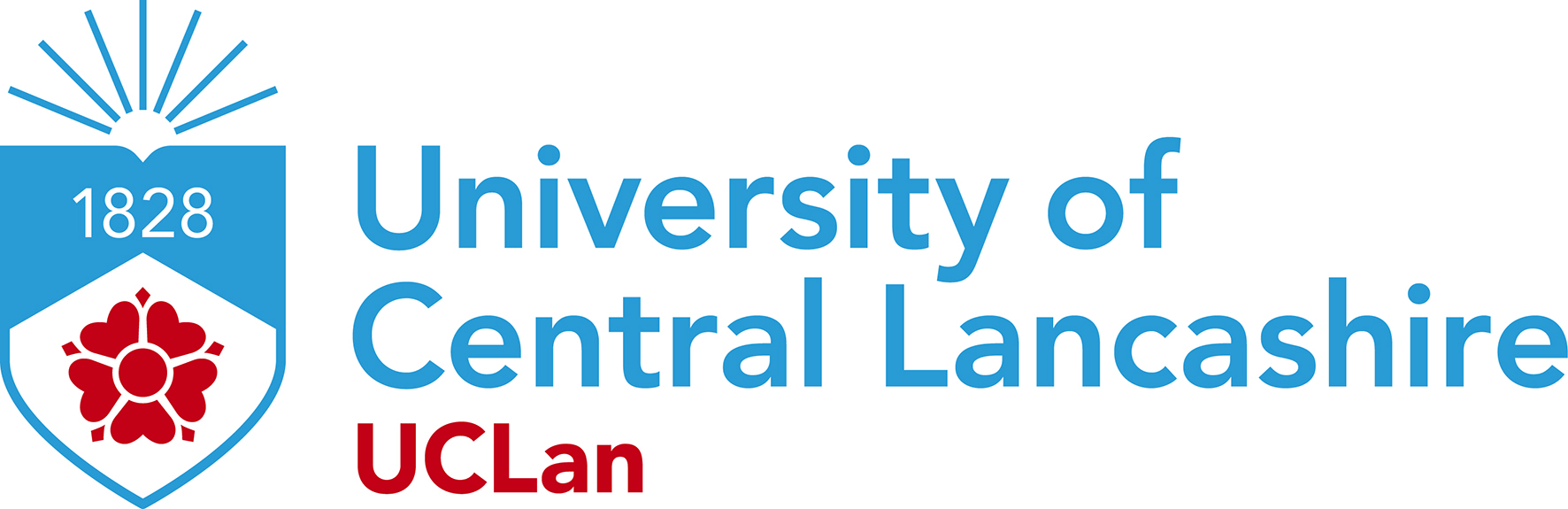 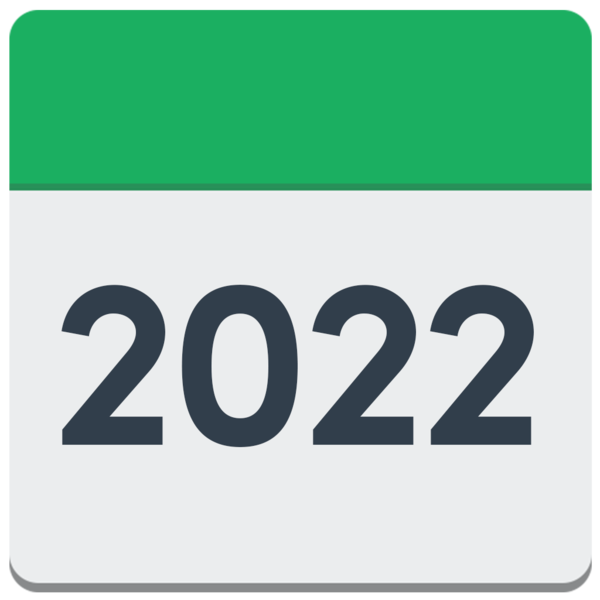 The yellow partWhat did people with a learningdisability die of in 2022?
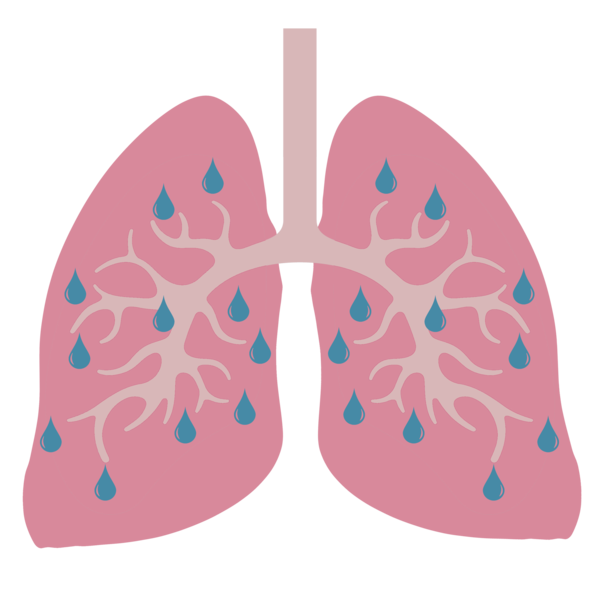 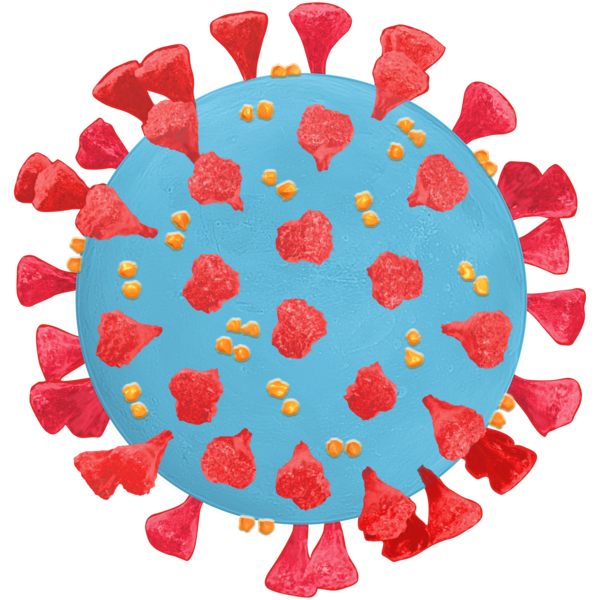 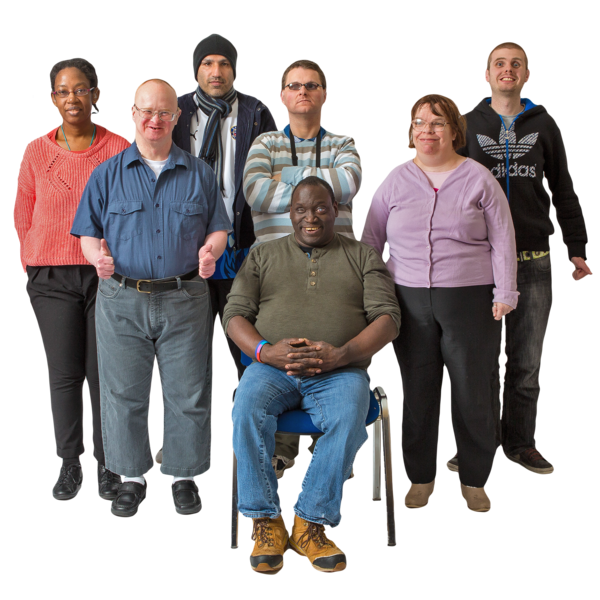 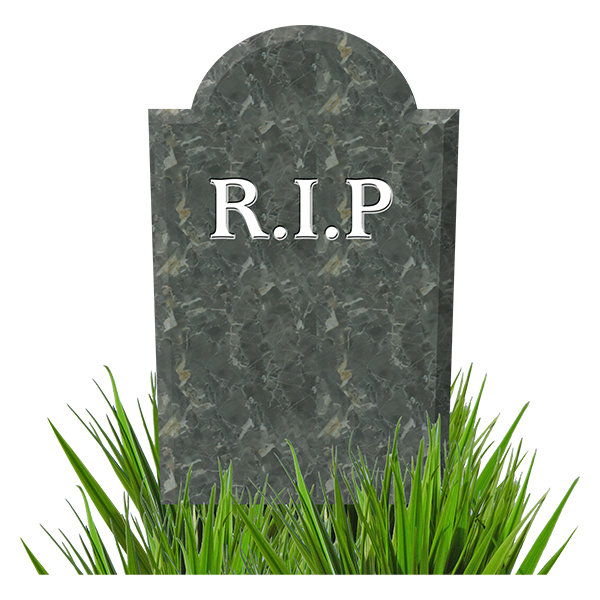 ?
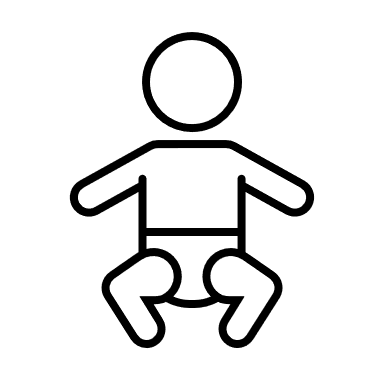 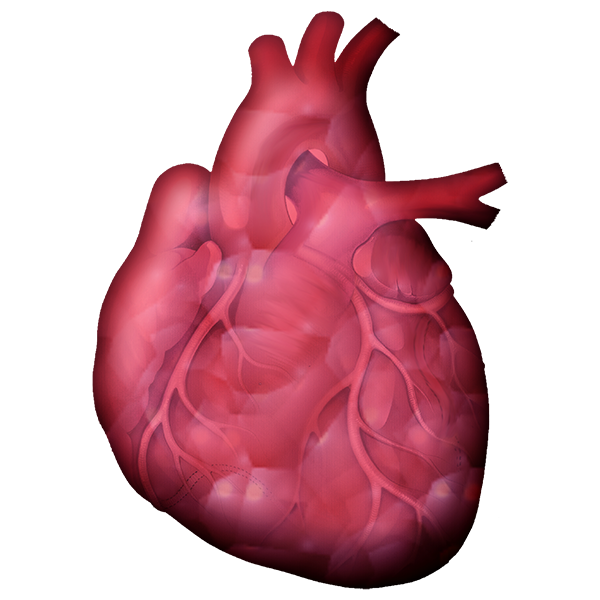 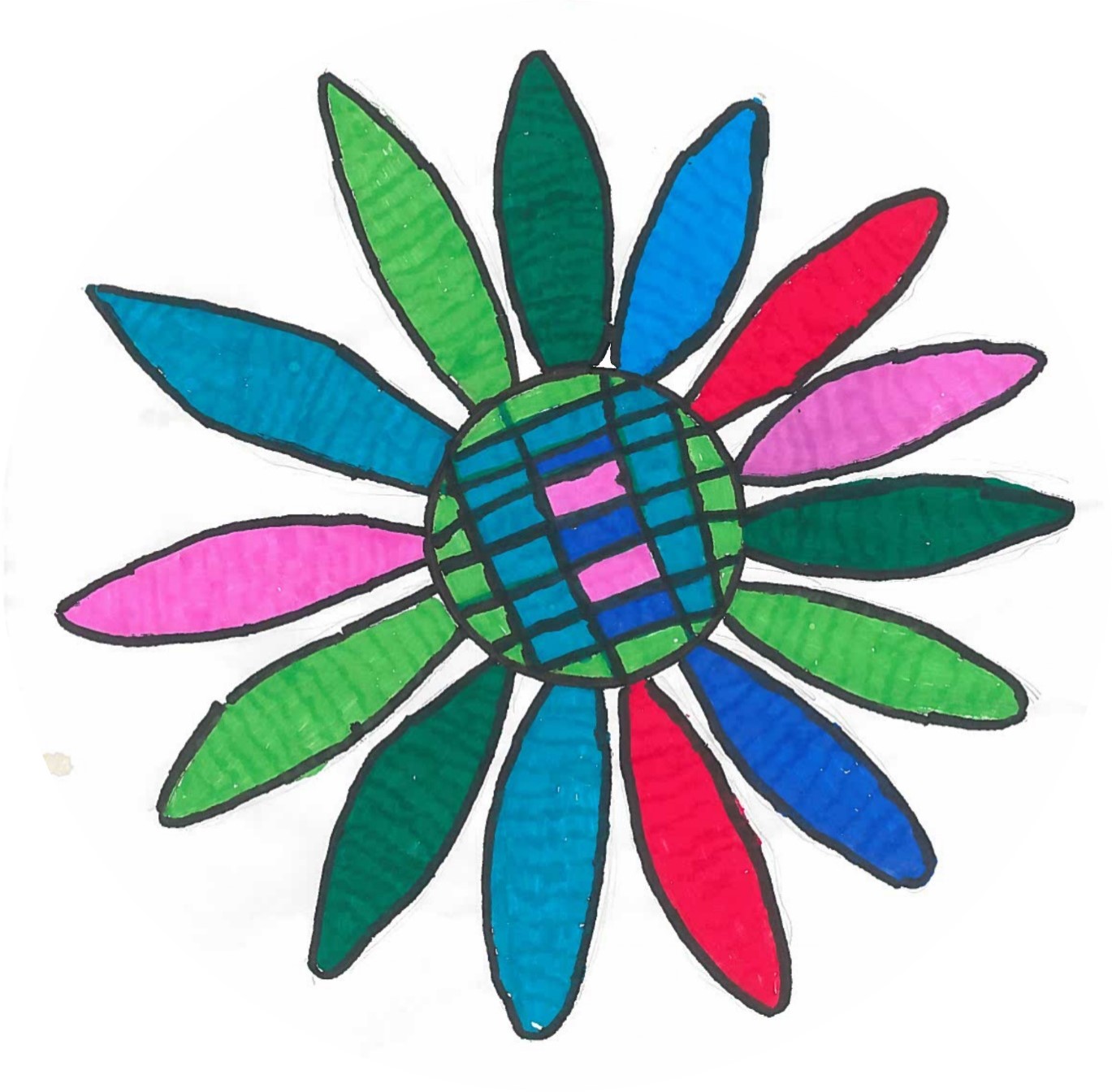 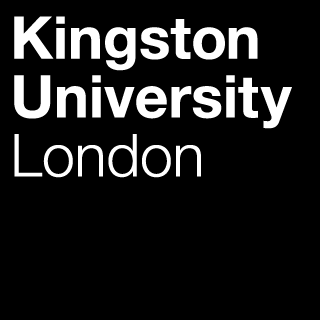 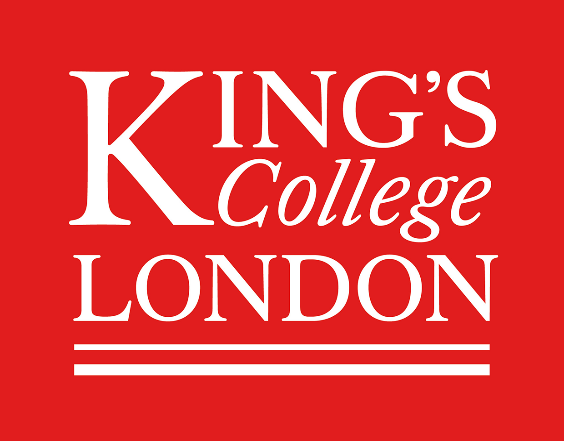 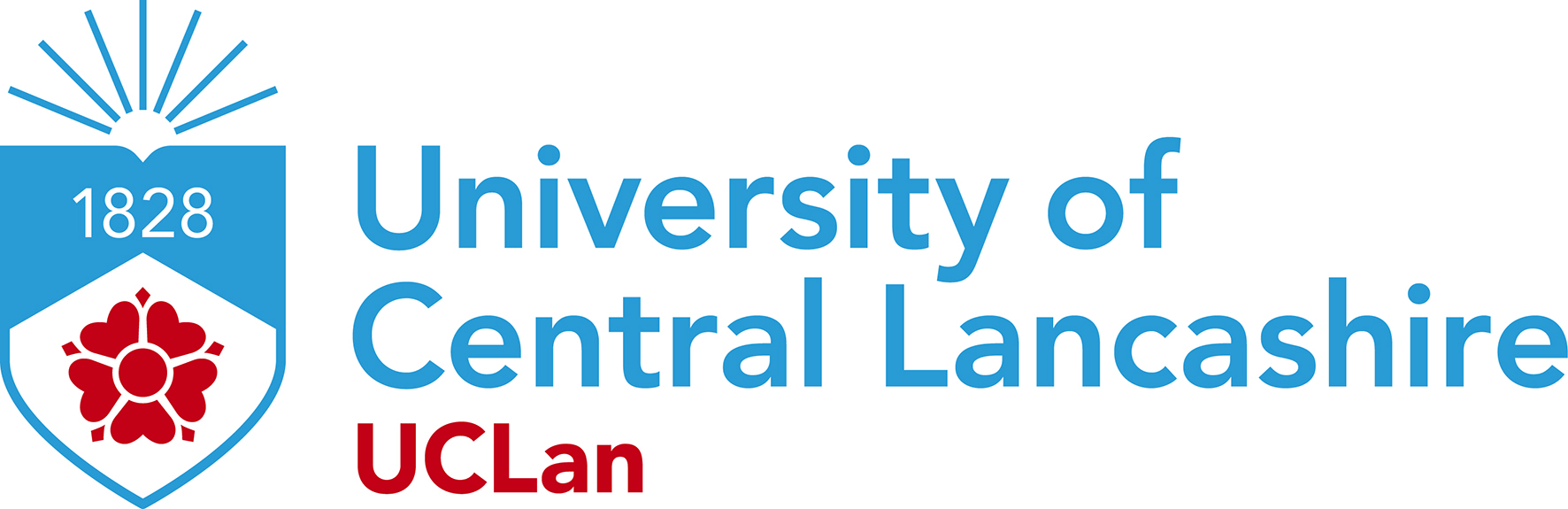 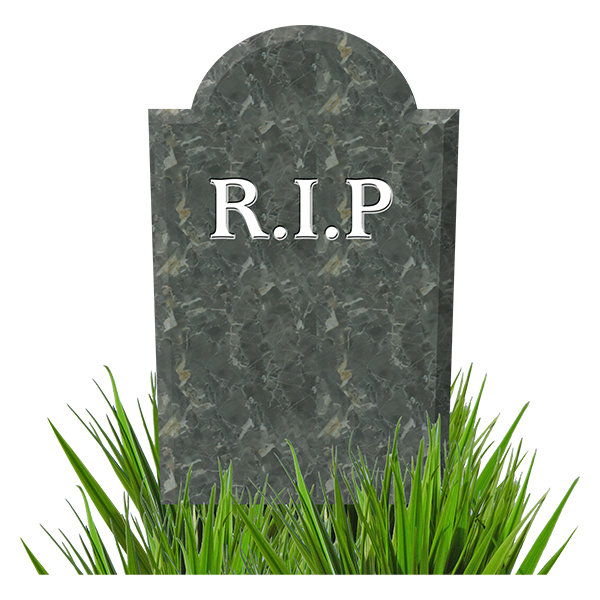 Of each100 people with a learning disabilitywho died in 2022…
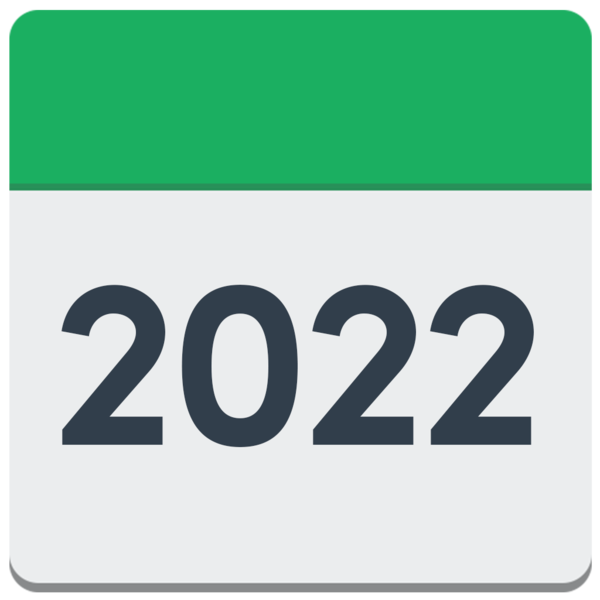 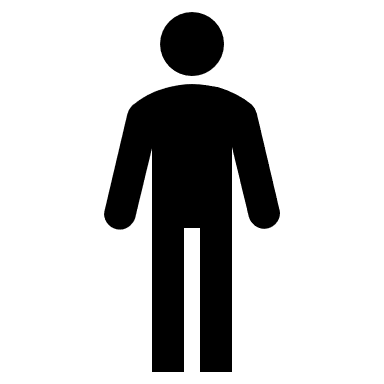 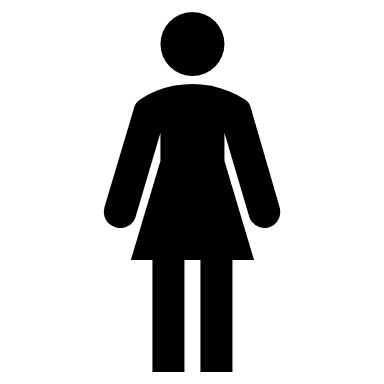 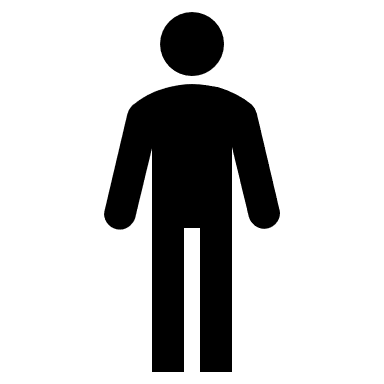 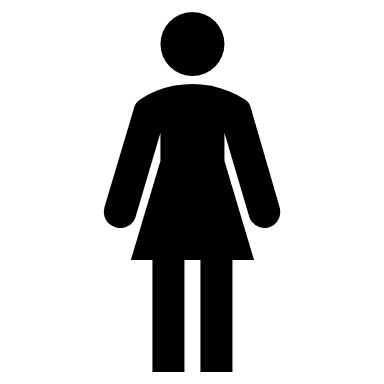 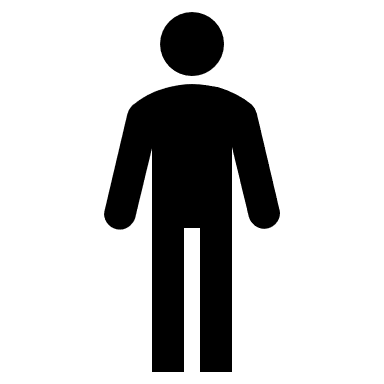 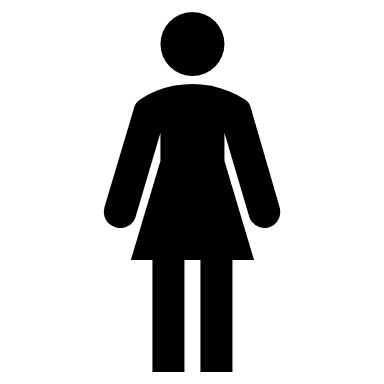 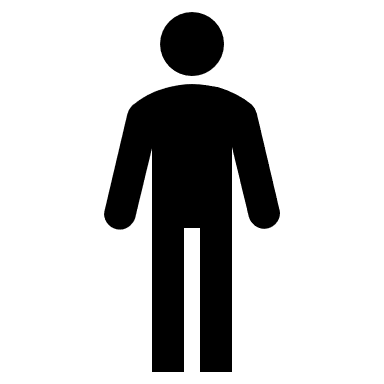 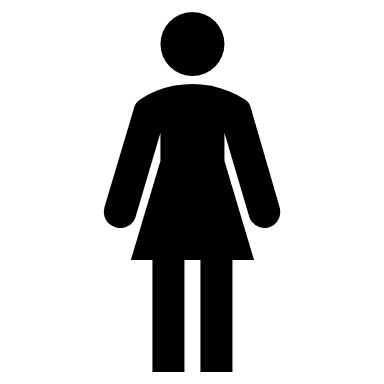 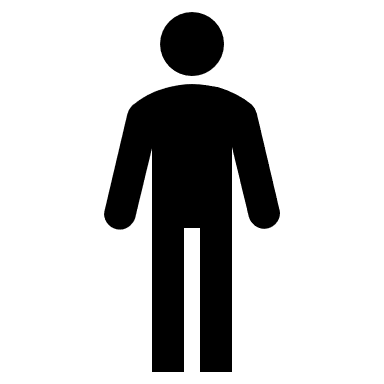 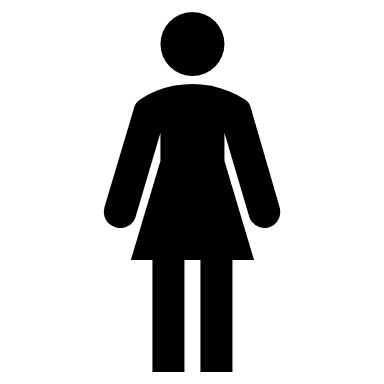 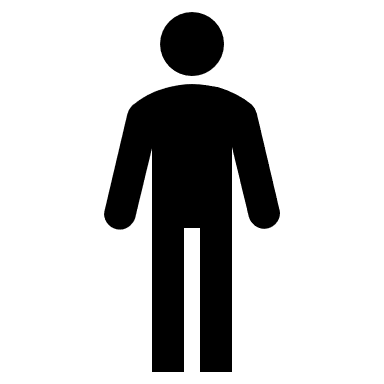 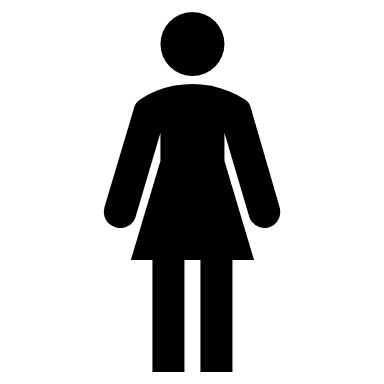 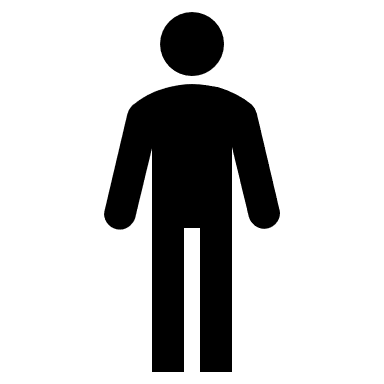 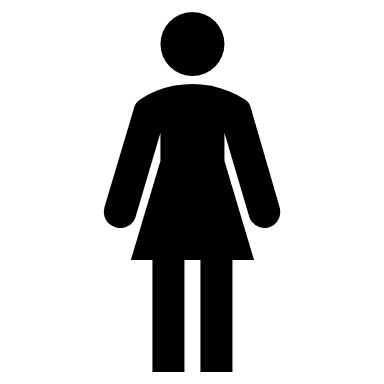 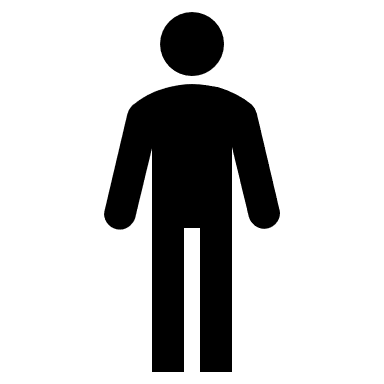 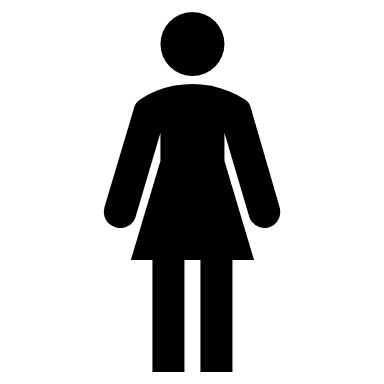 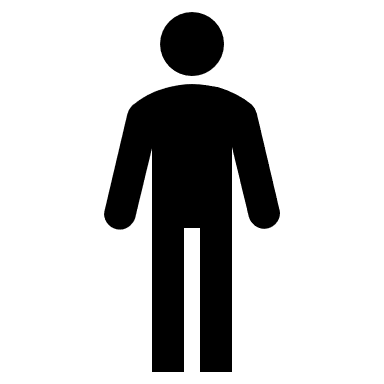 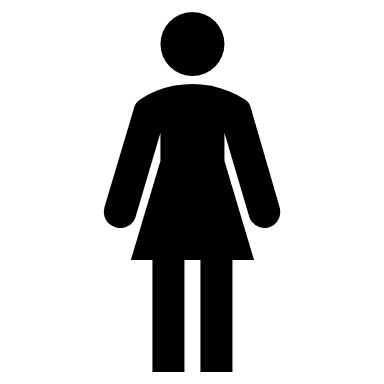 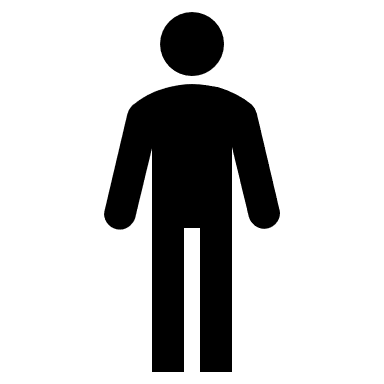 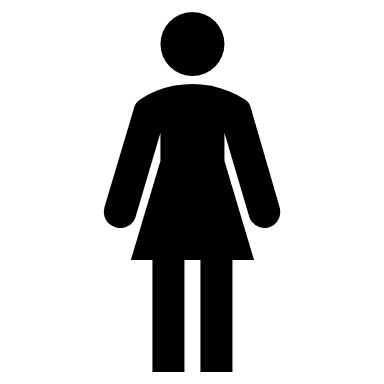 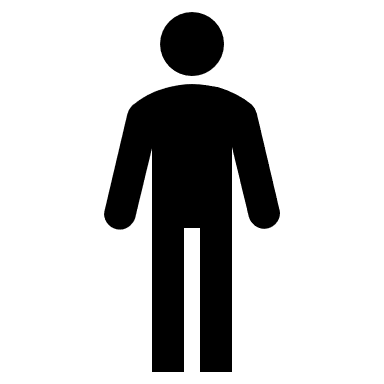 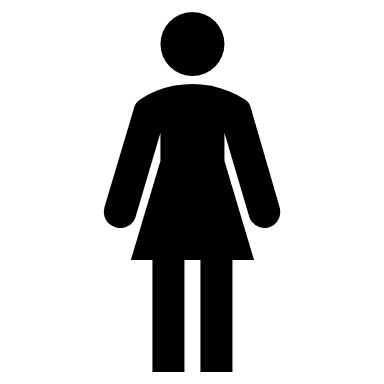 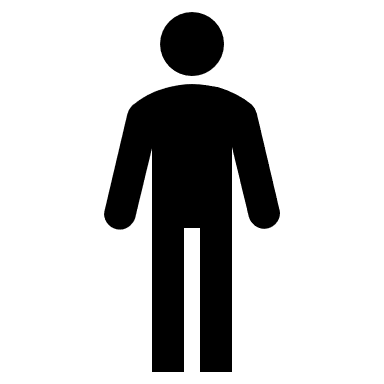 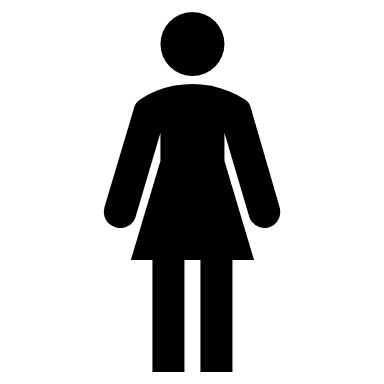 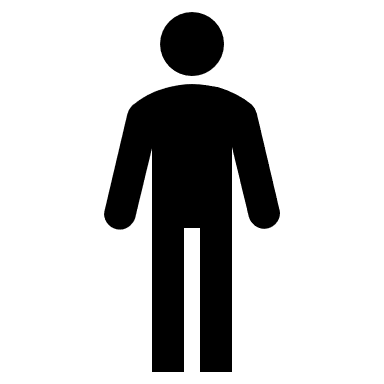 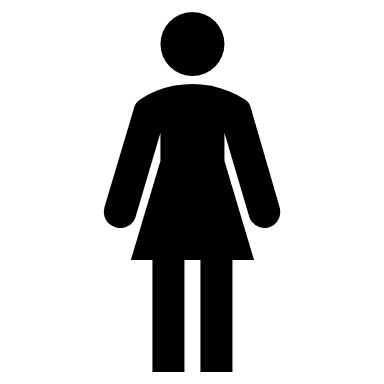 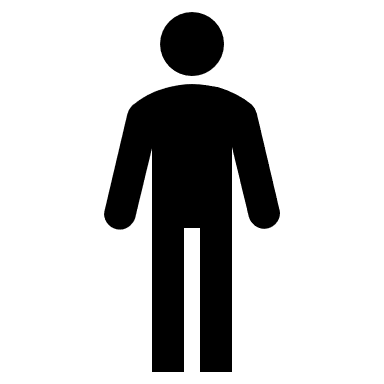 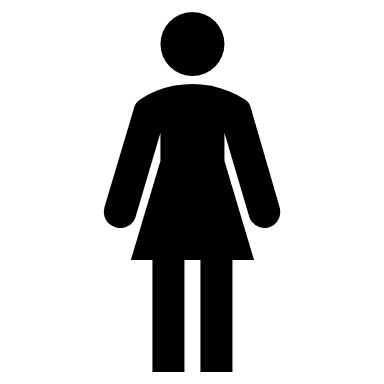 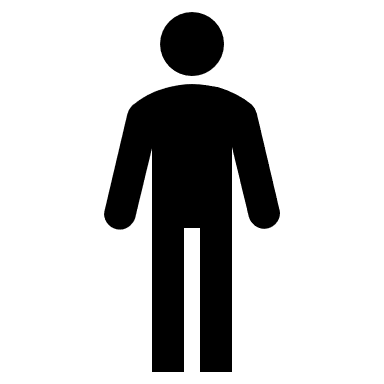 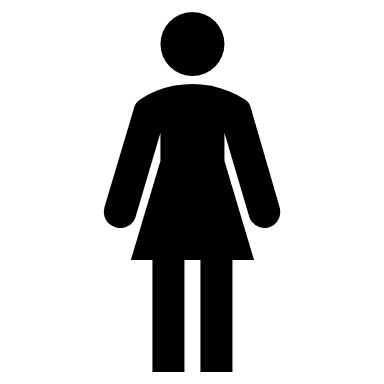 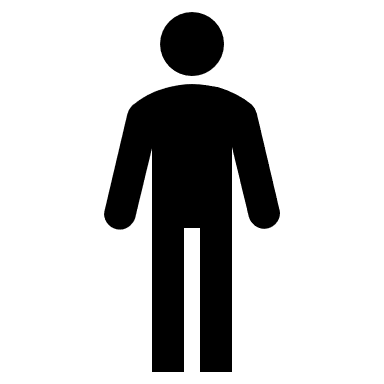 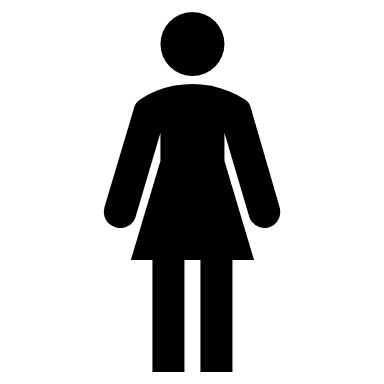 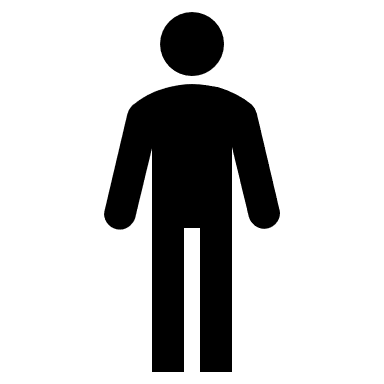 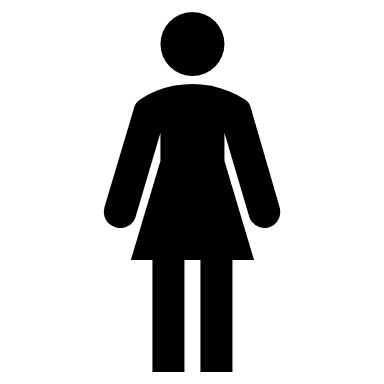 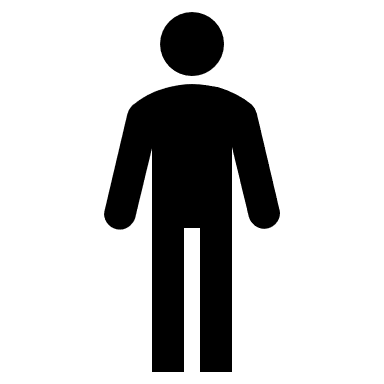 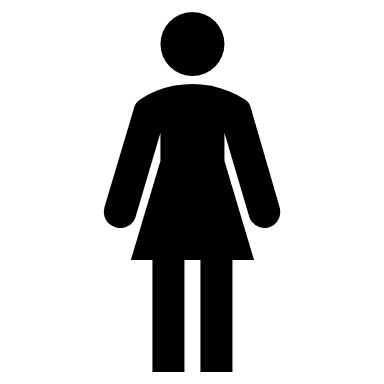 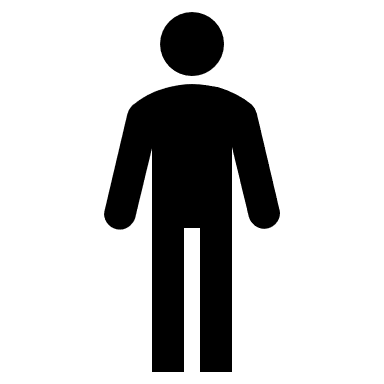 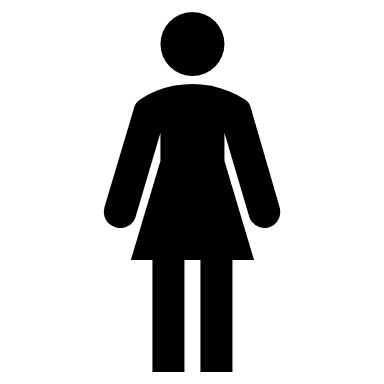 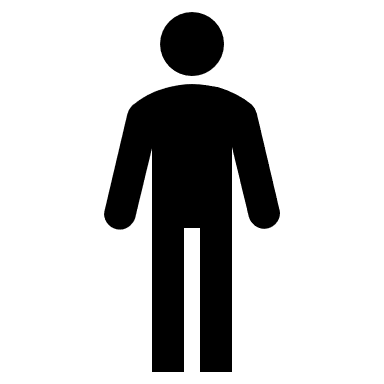 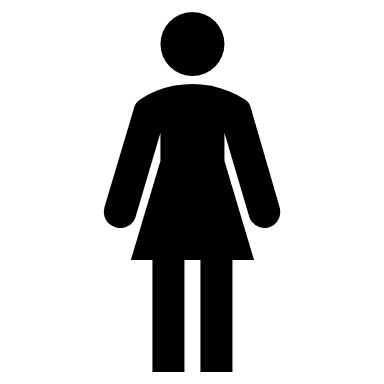 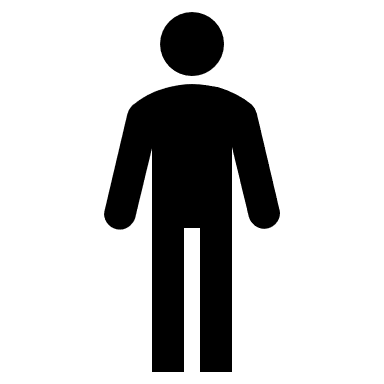 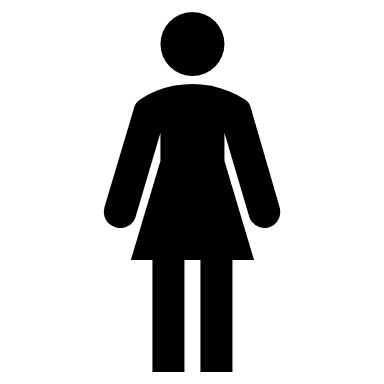 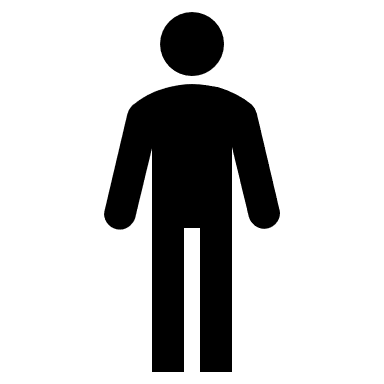 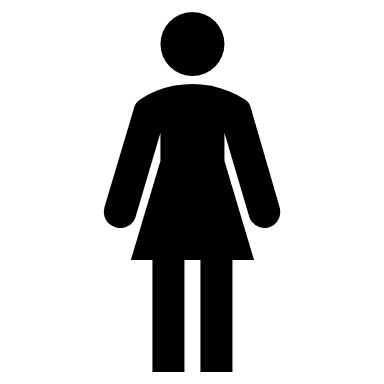 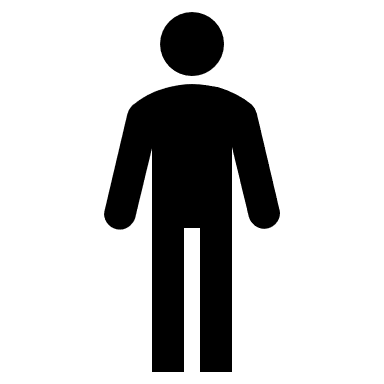 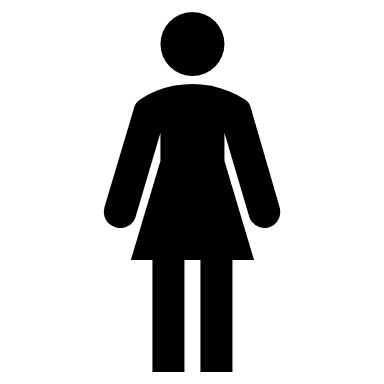 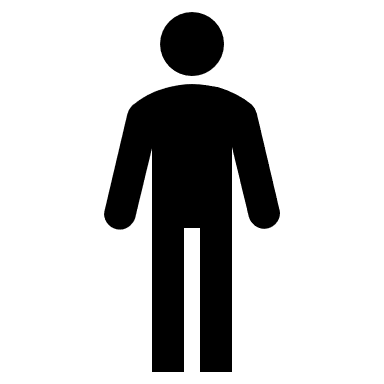 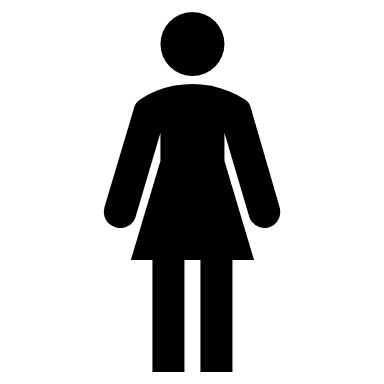 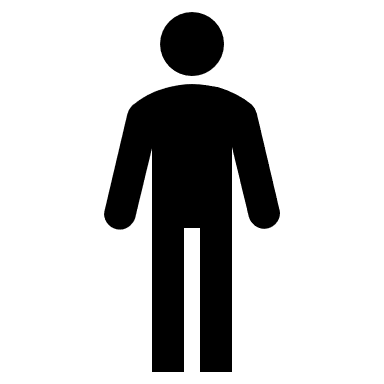 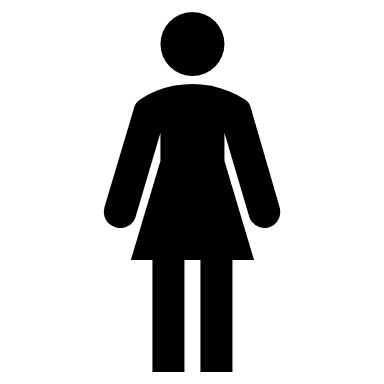 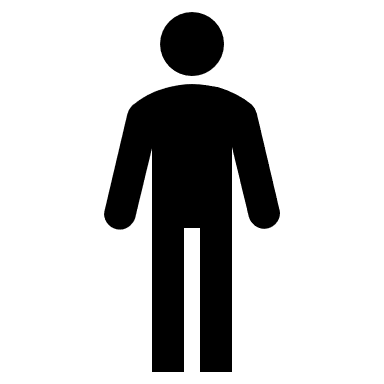 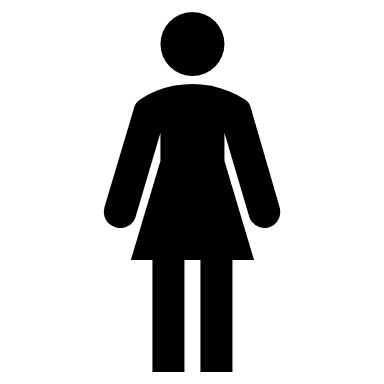 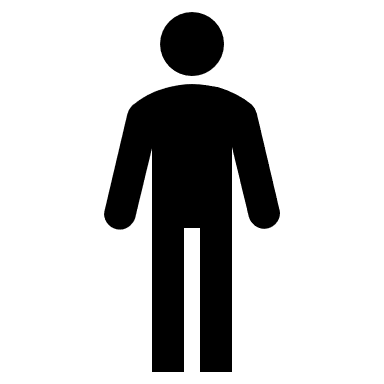 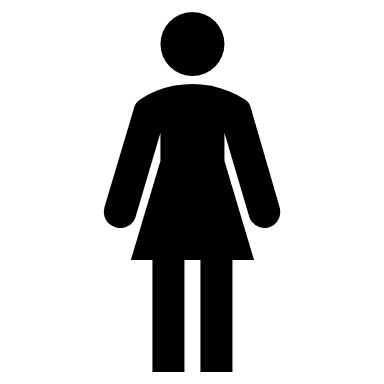 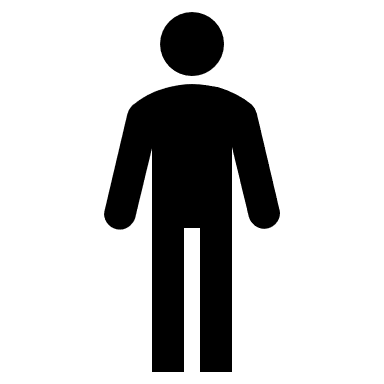 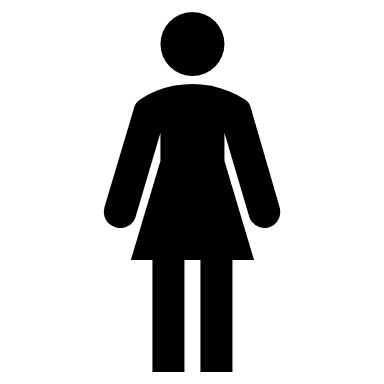 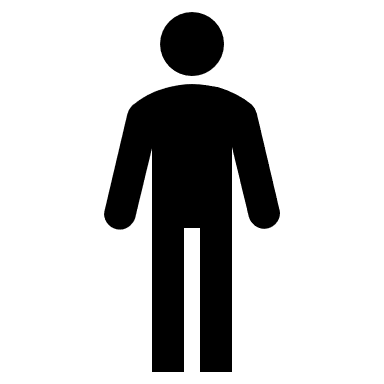 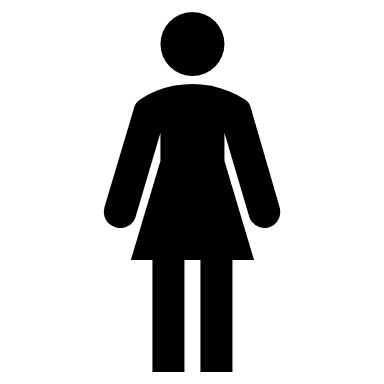 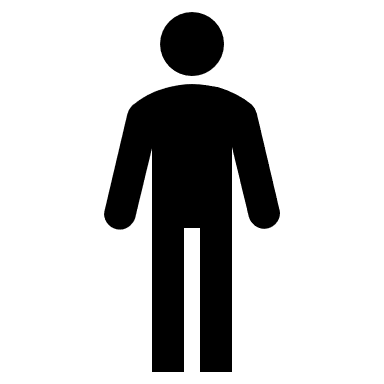 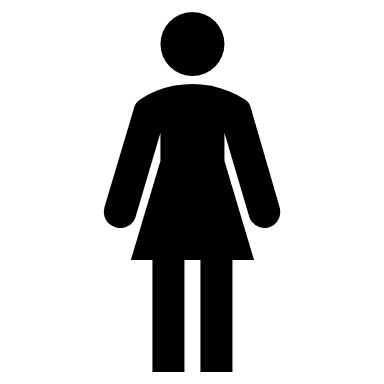 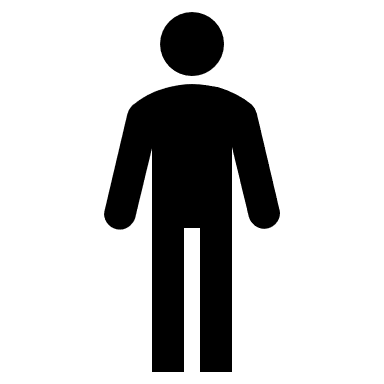 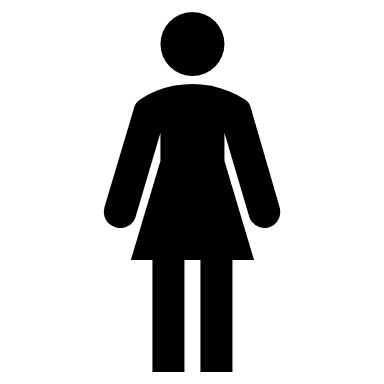 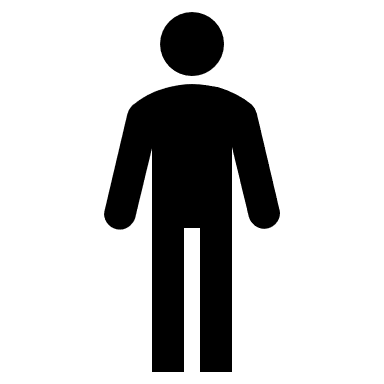 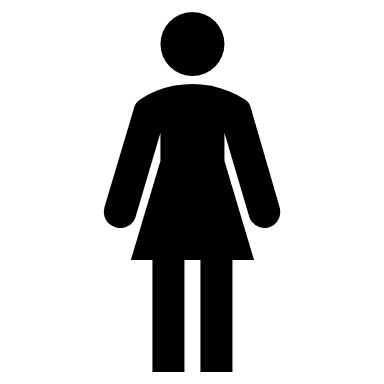 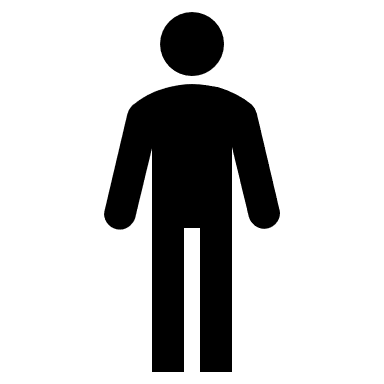 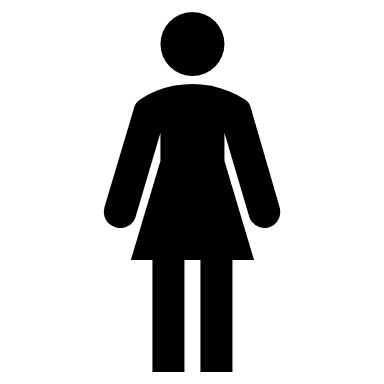 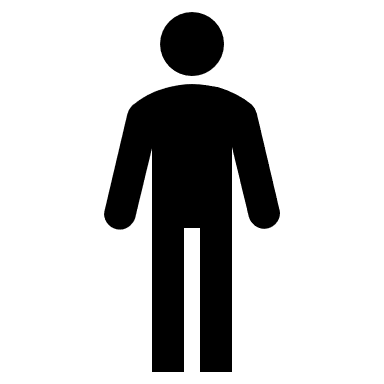 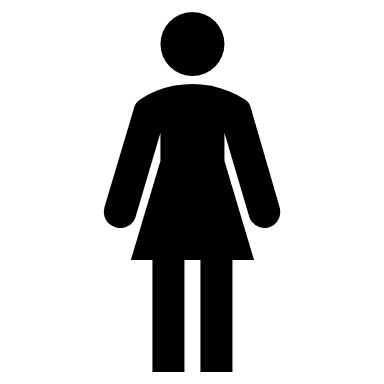 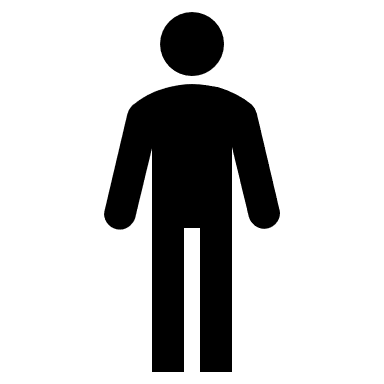 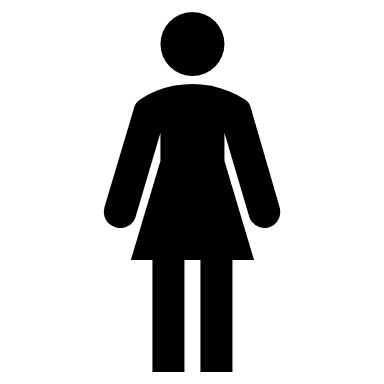 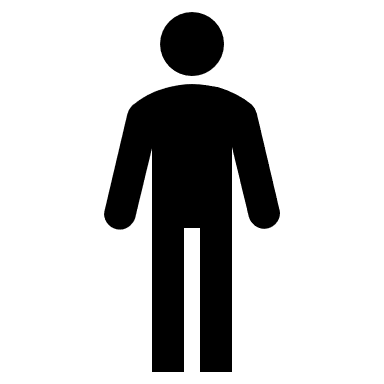 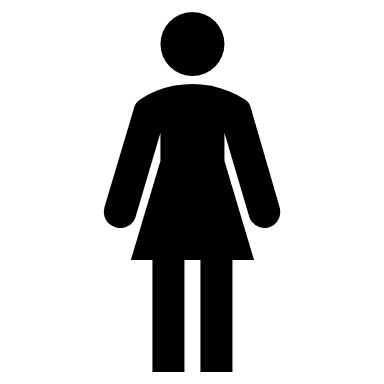 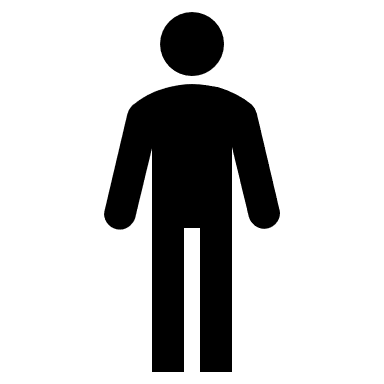 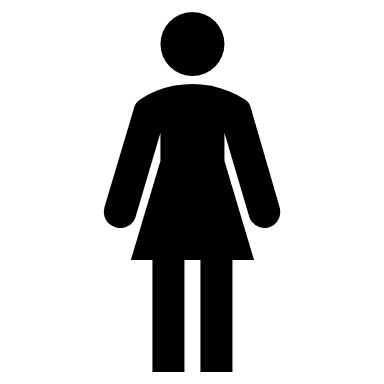 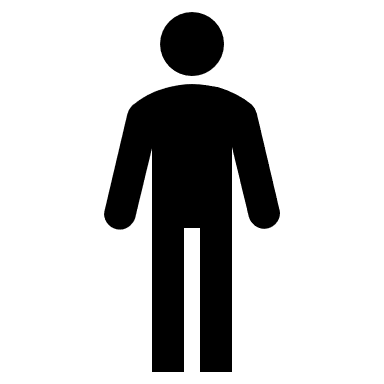 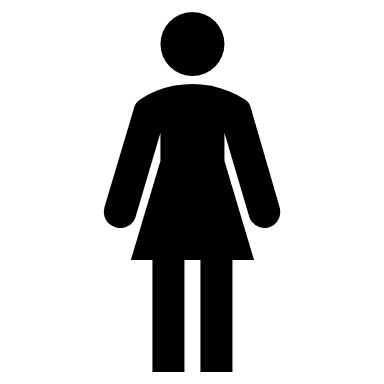 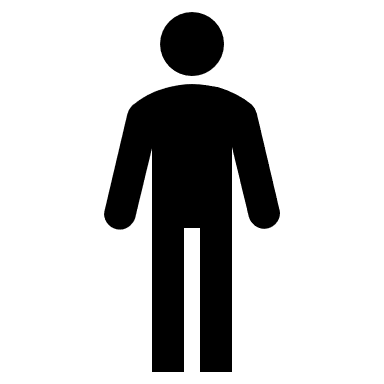 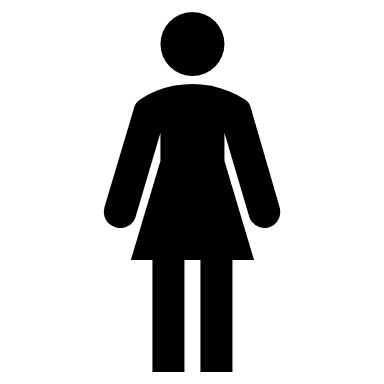 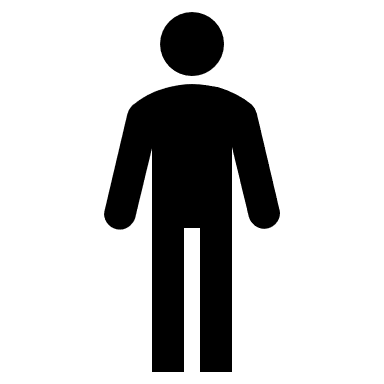 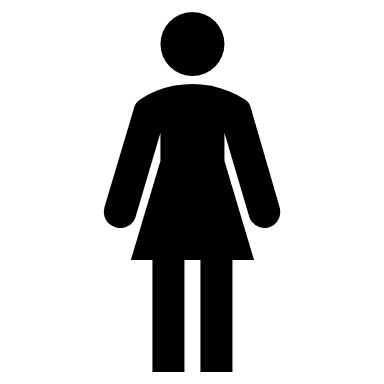 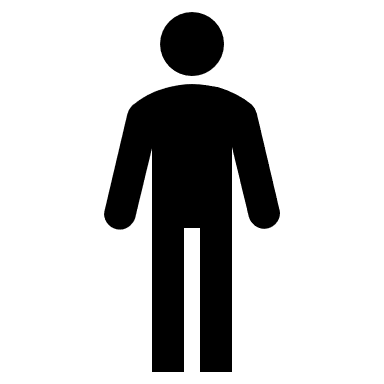 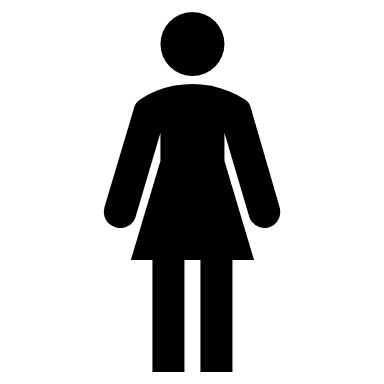 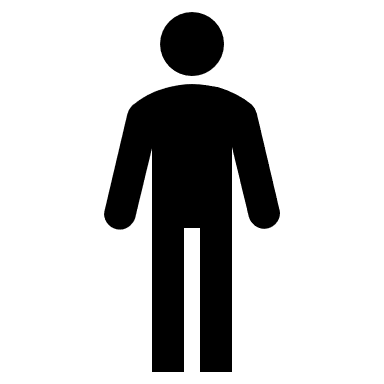 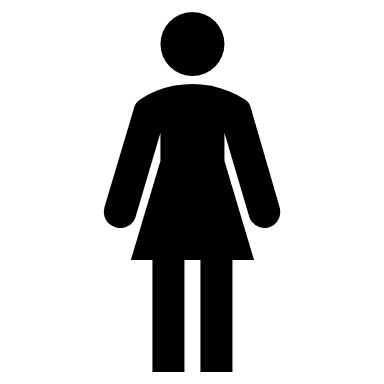 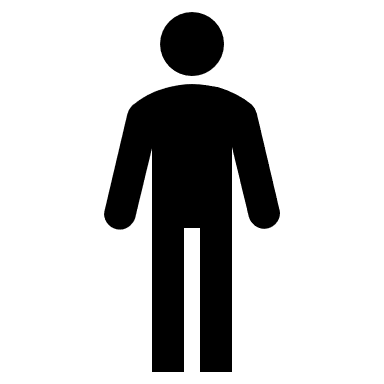 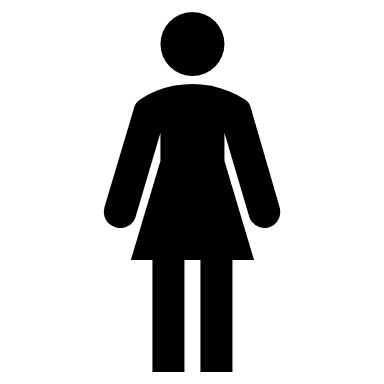 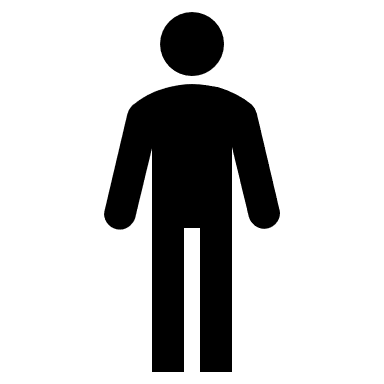 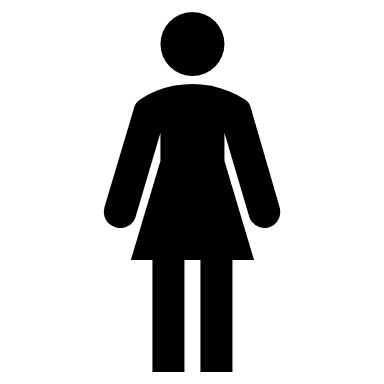 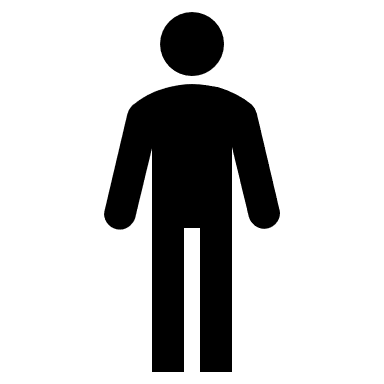 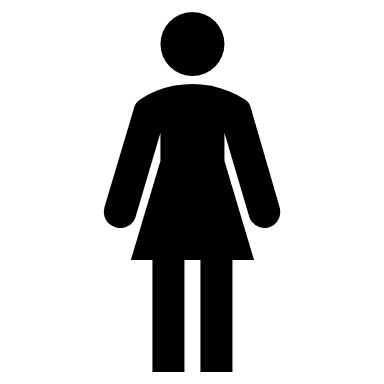 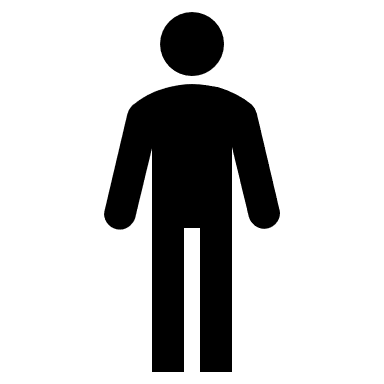 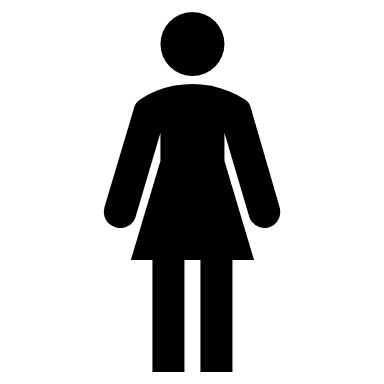 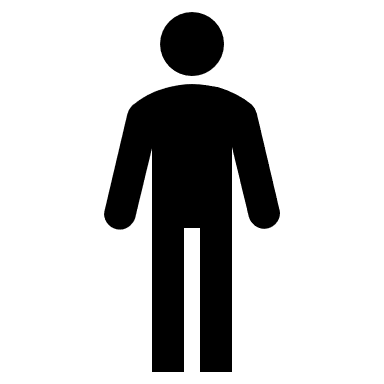 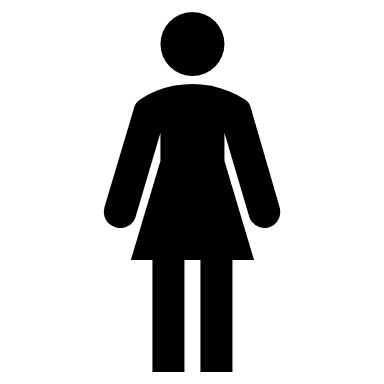 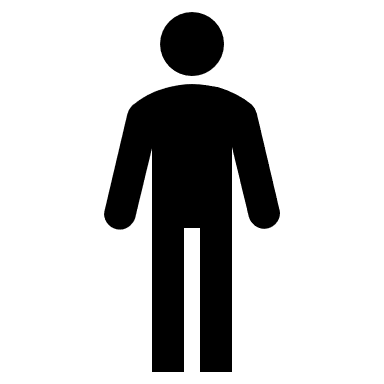 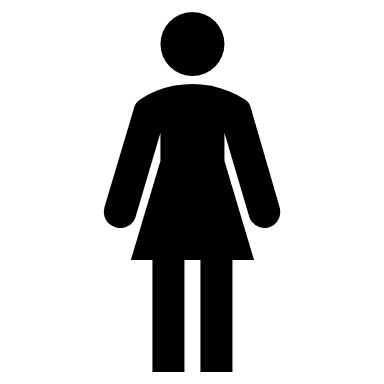 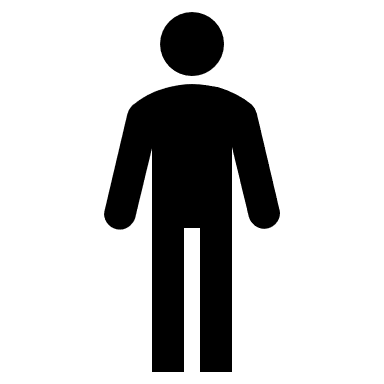 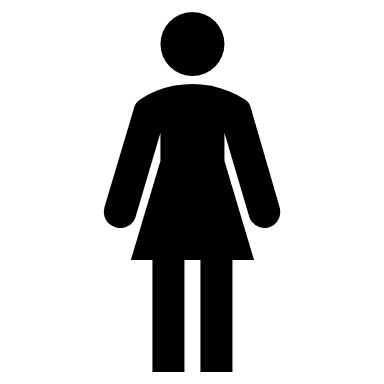 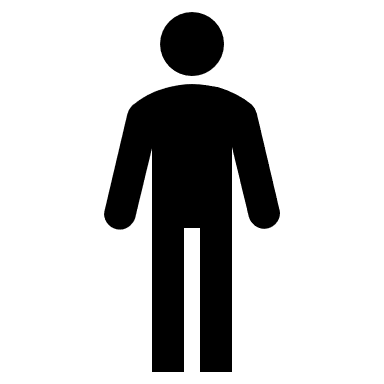 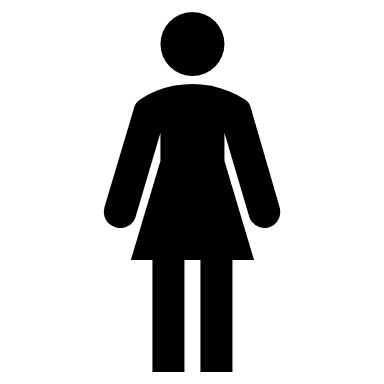 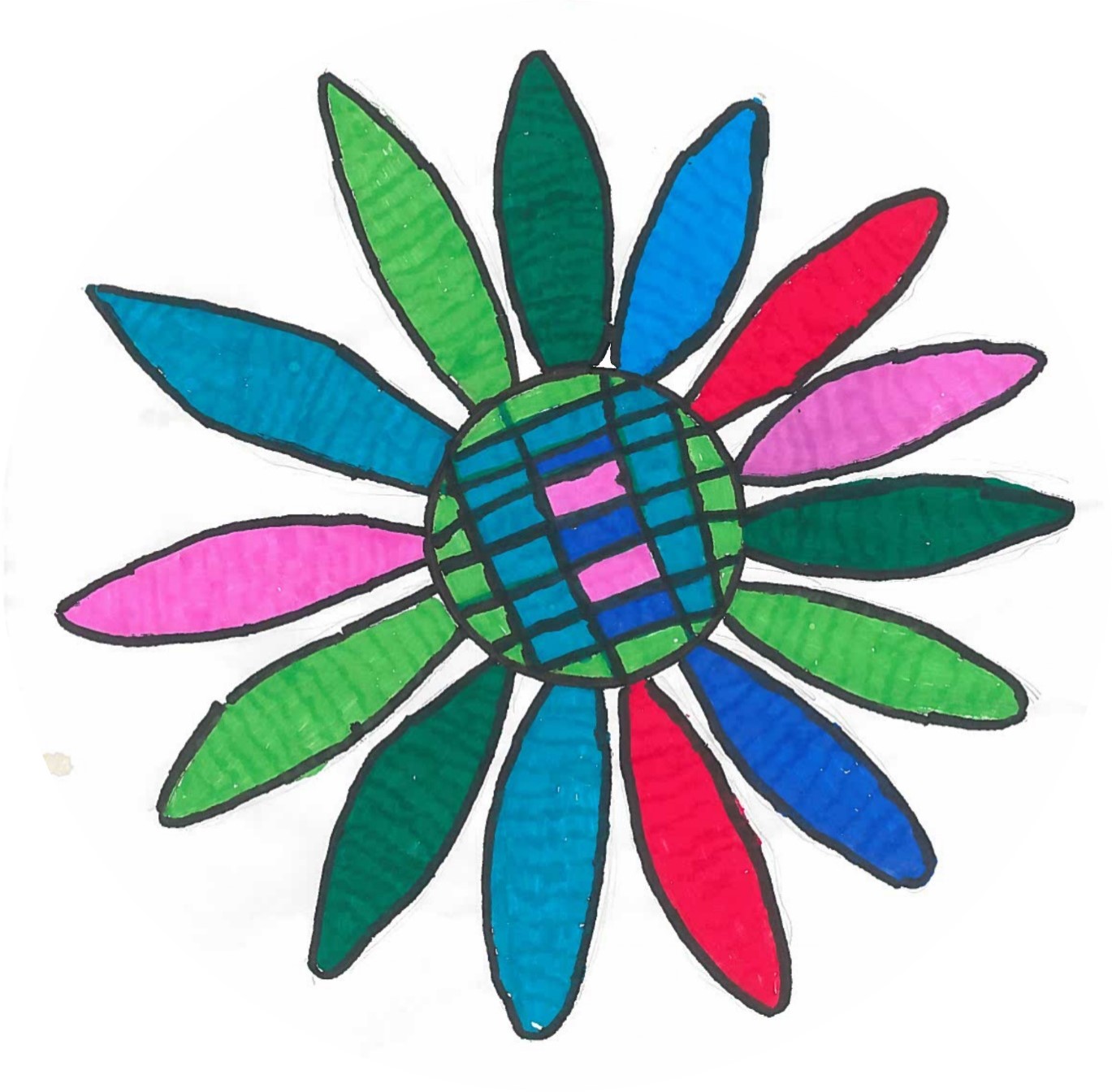 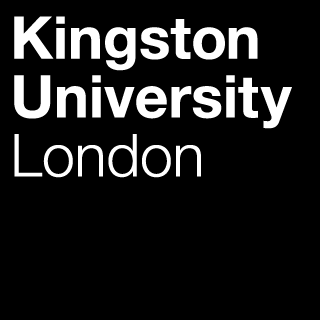 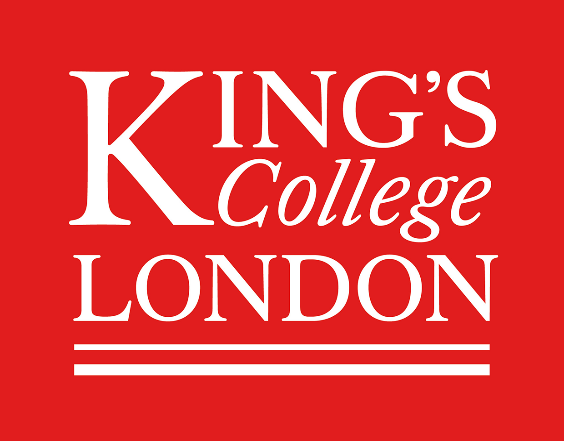 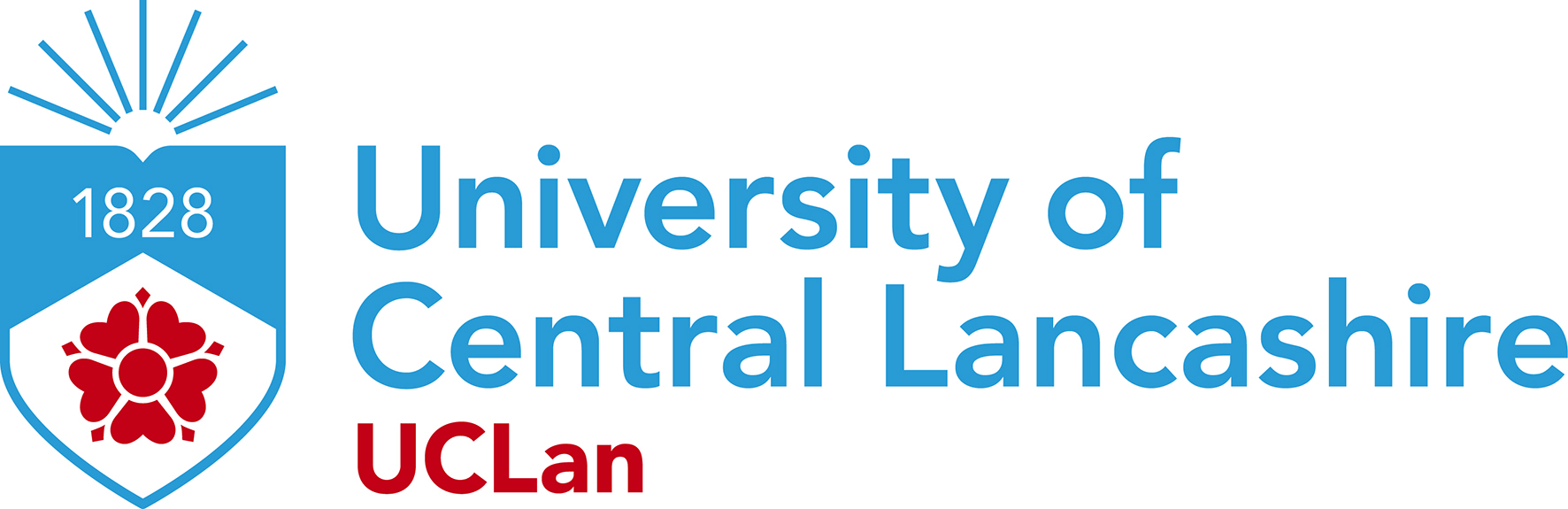 [Speaker Notes: Babies 13Cancer 11Cerebral 6Ischaemic 6COVID 6]
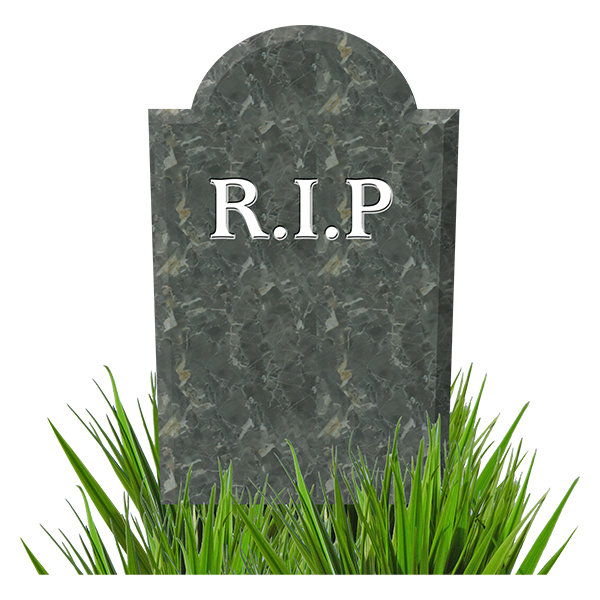 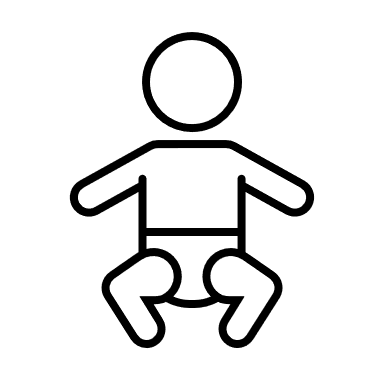 13 died of health problemsthat they have had all their lives, from when they were babies
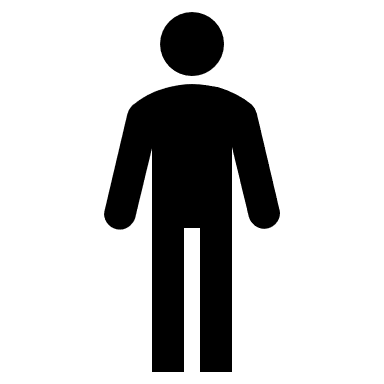 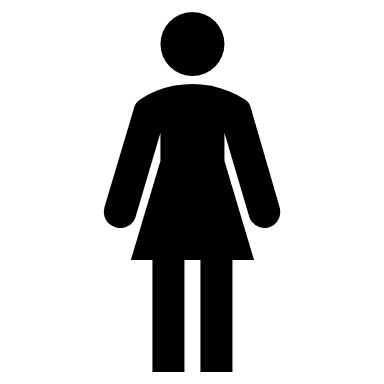 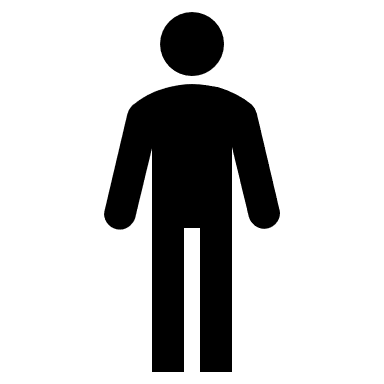 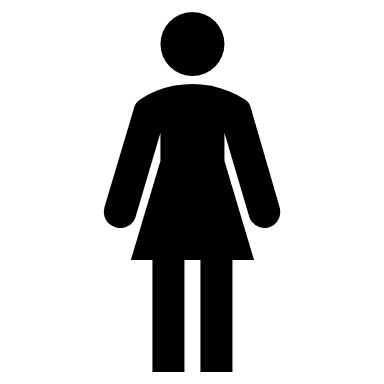 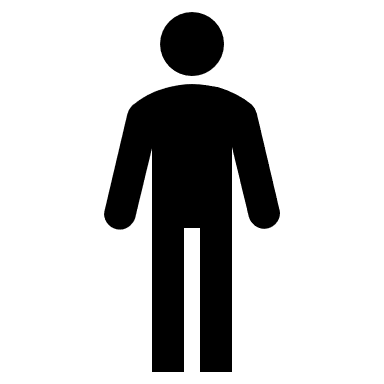 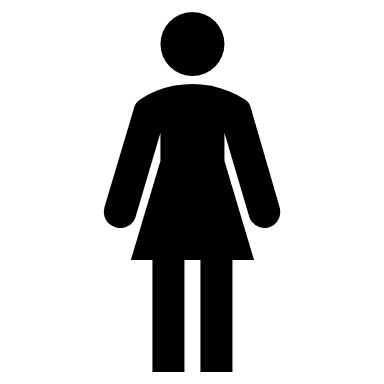 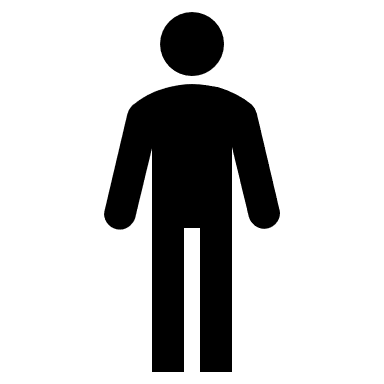 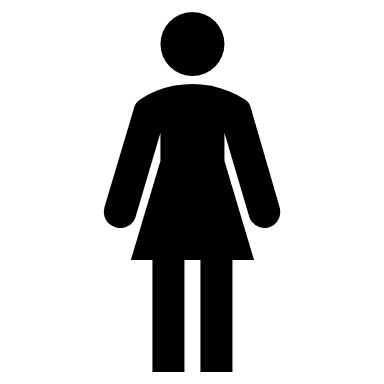 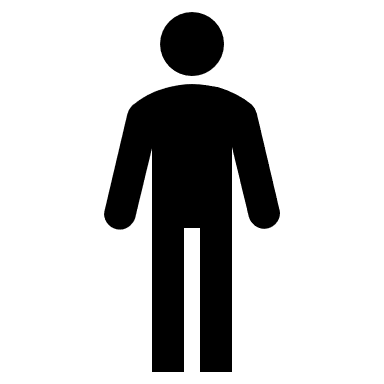 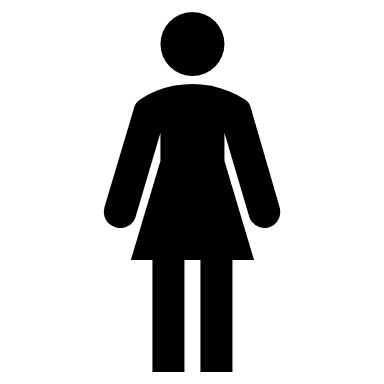 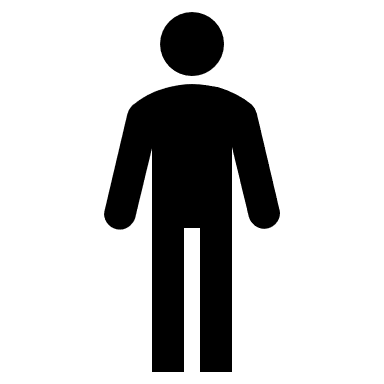 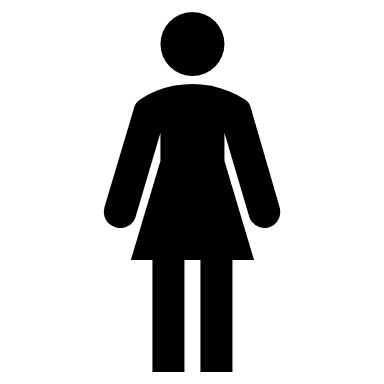 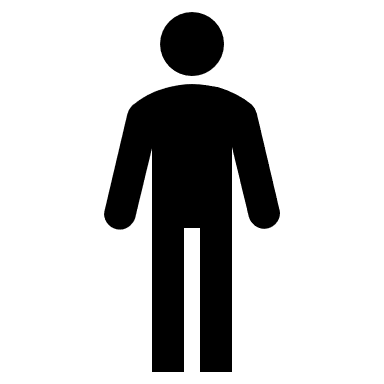 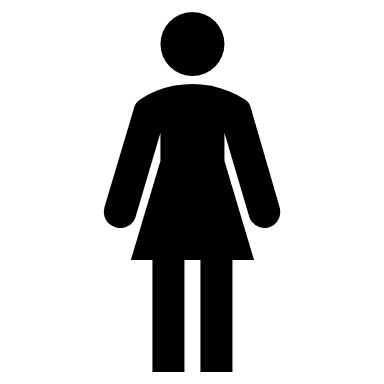 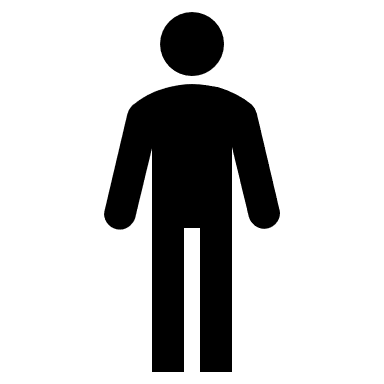 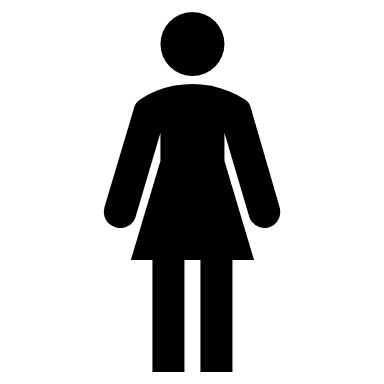 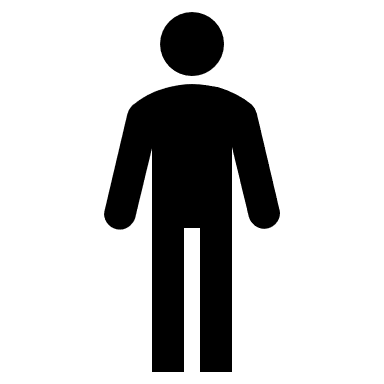 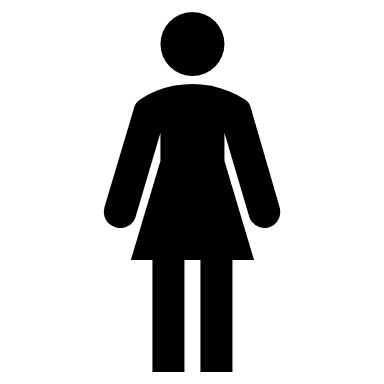 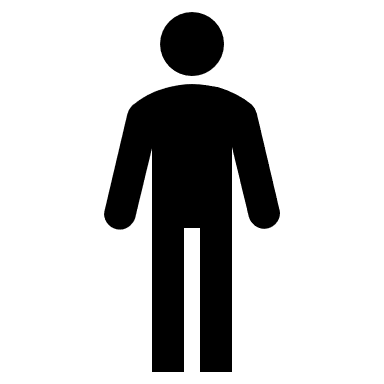 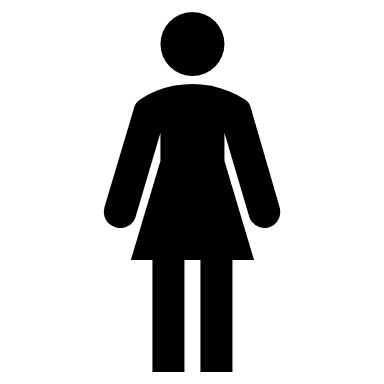 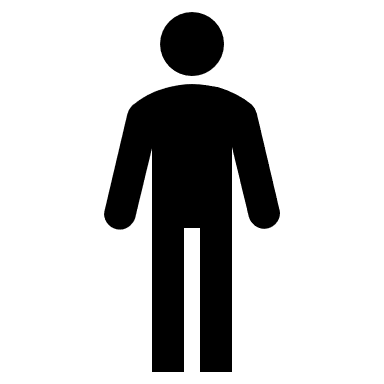 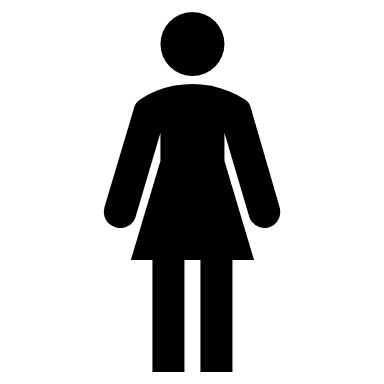 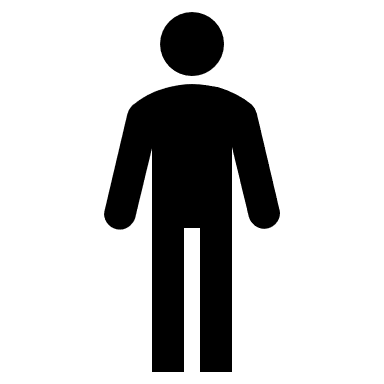 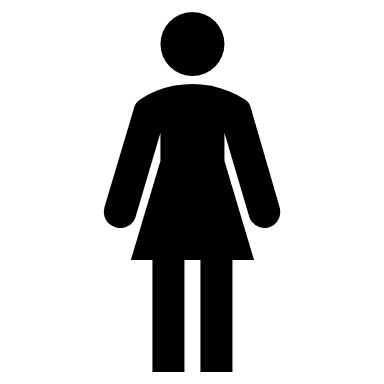 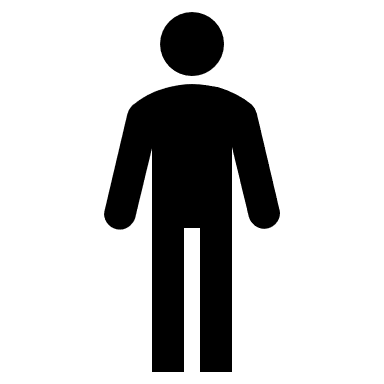 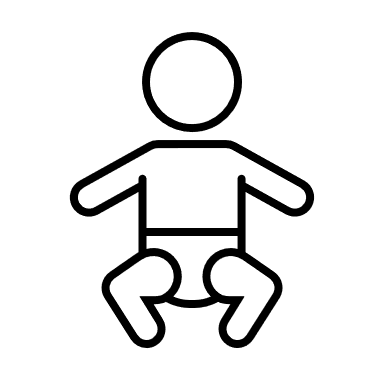 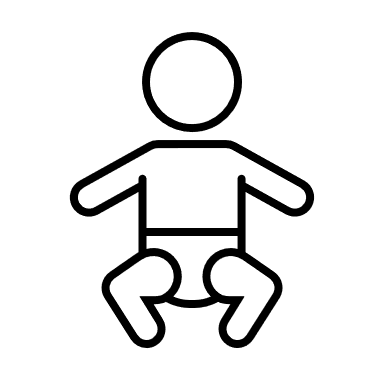 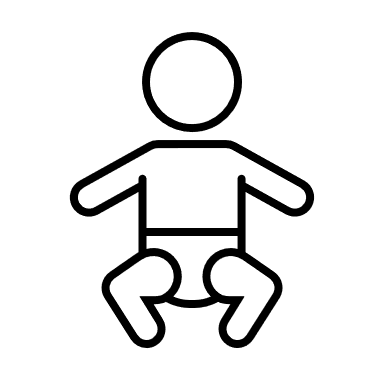 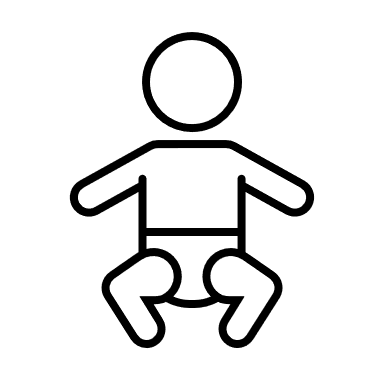 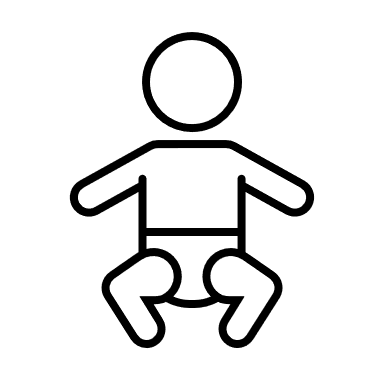 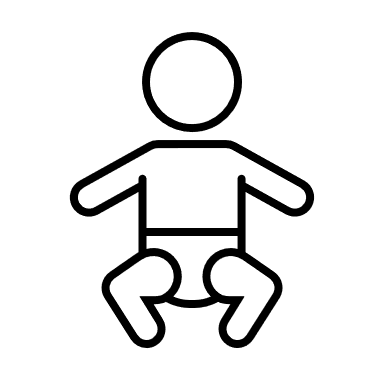 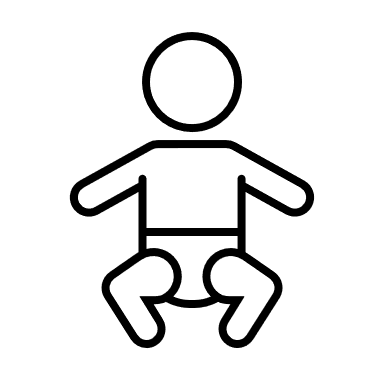 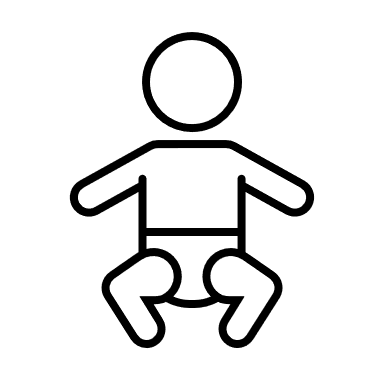 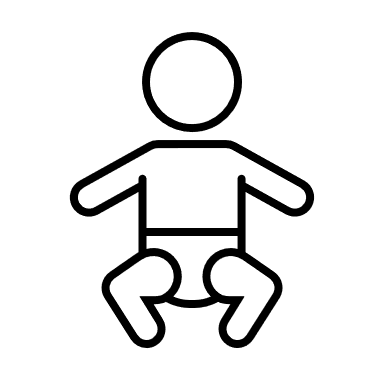 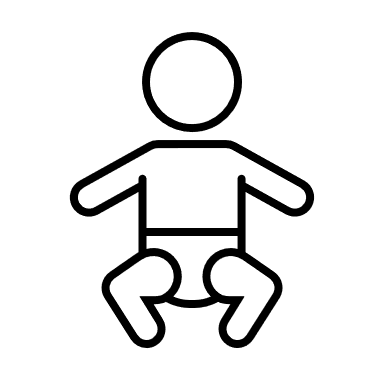 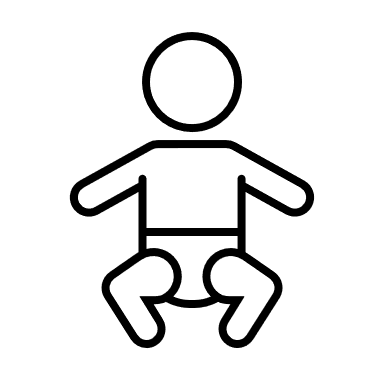 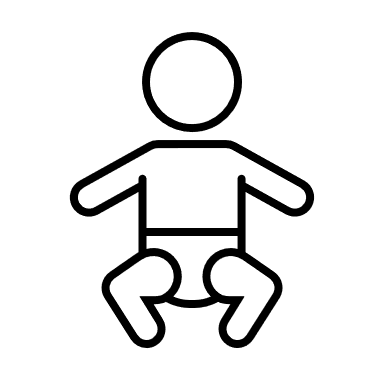 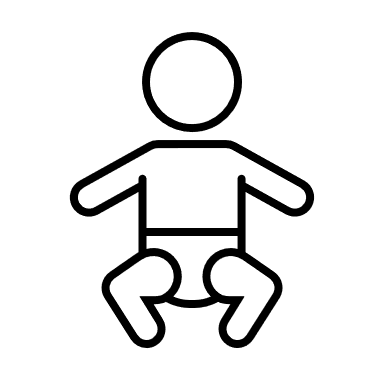 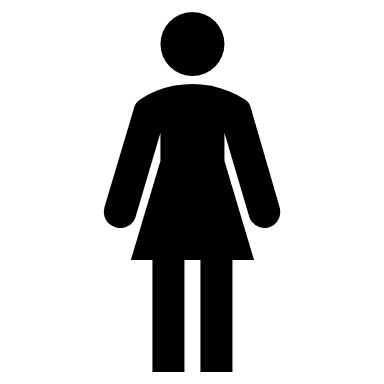 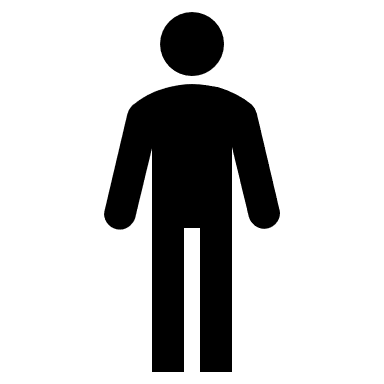 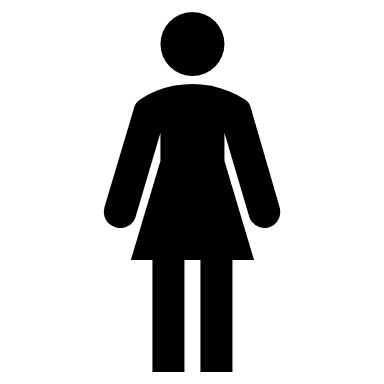 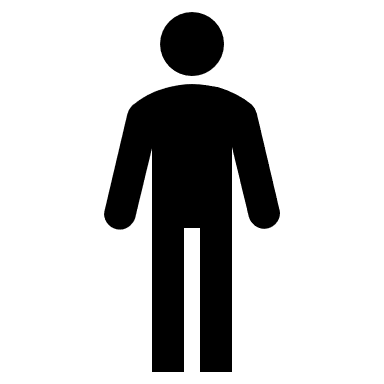 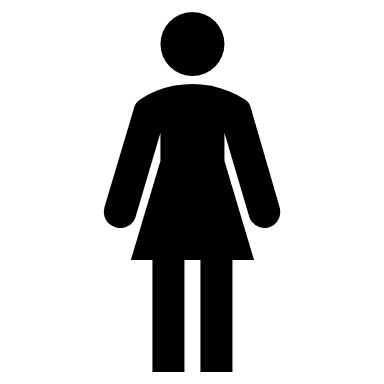 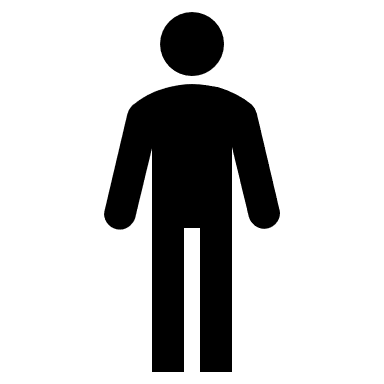 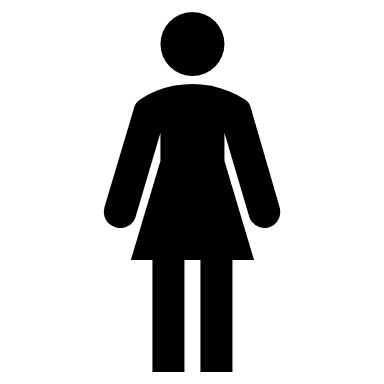 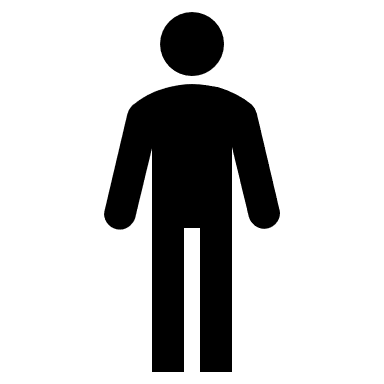 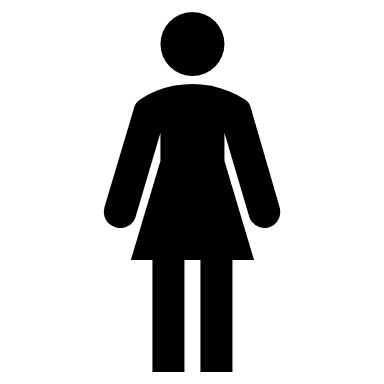 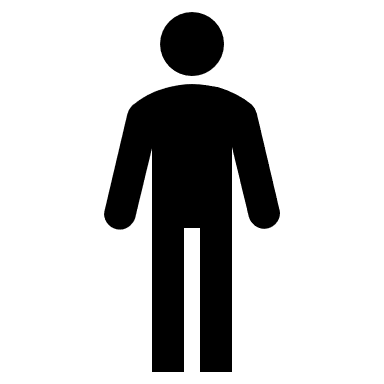 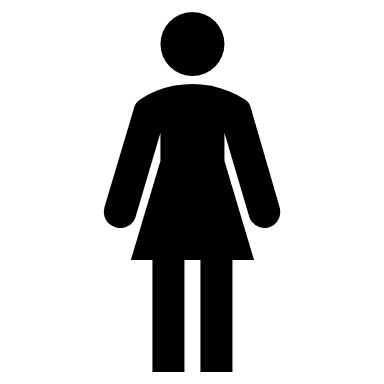 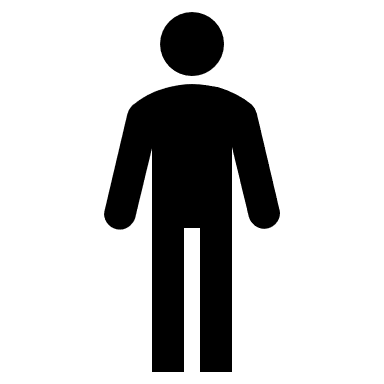 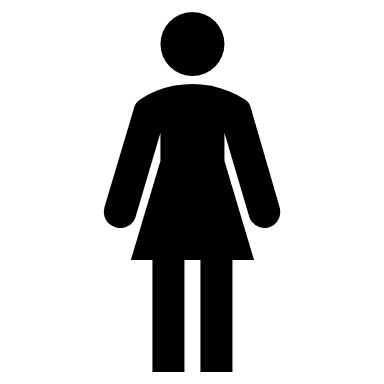 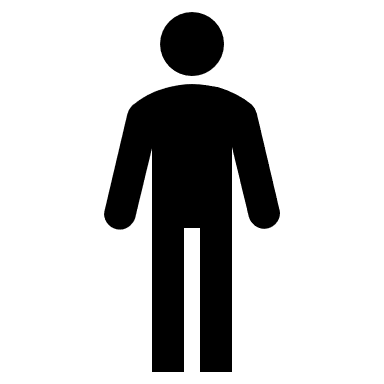 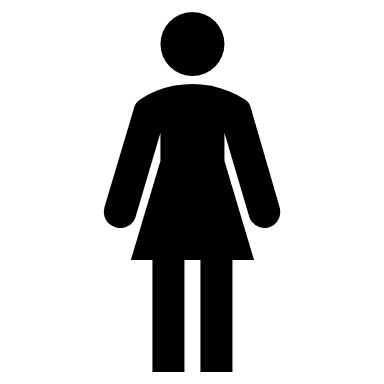 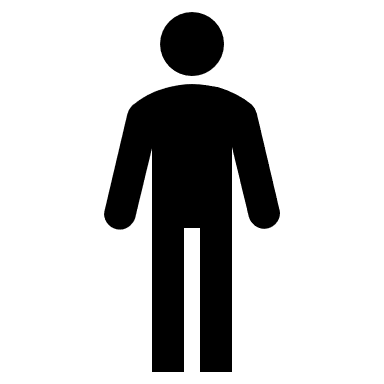 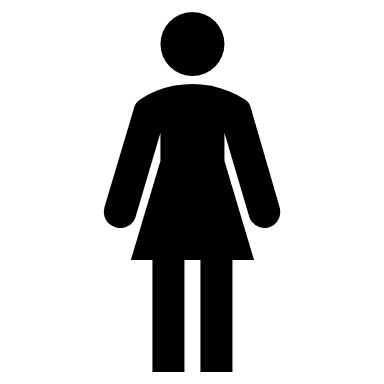 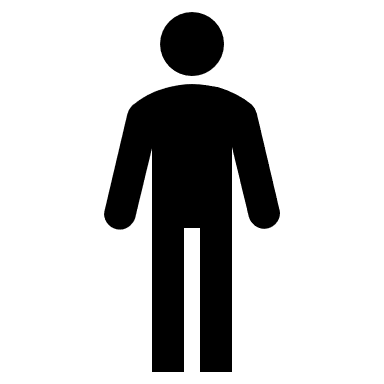 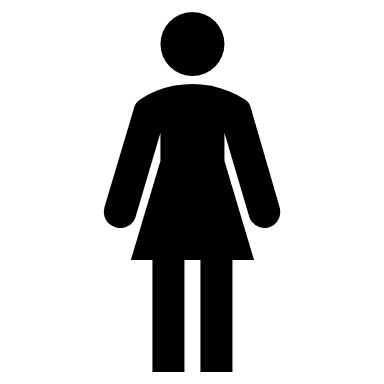 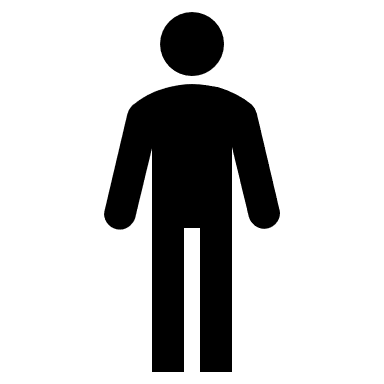 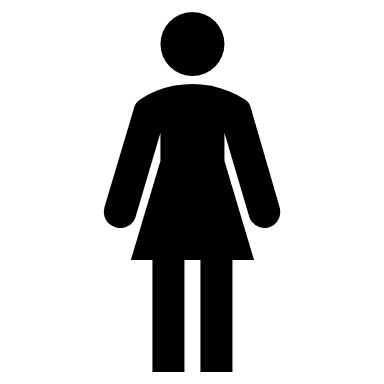 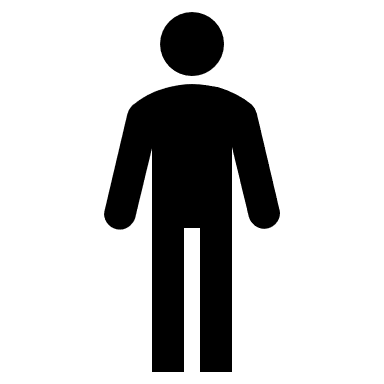 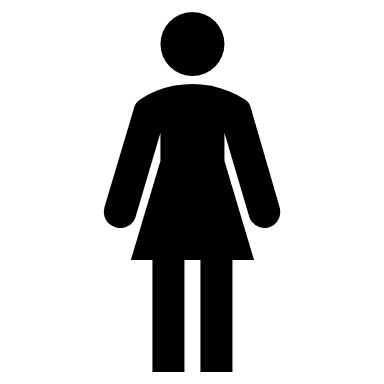 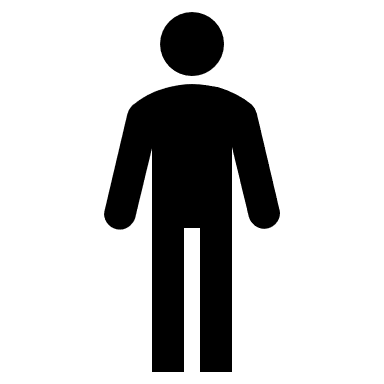 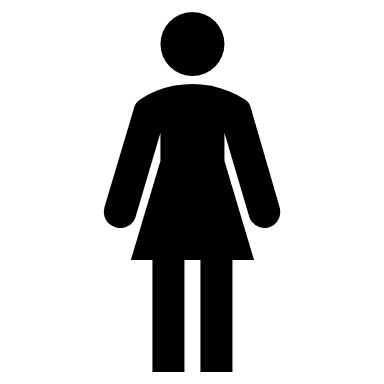 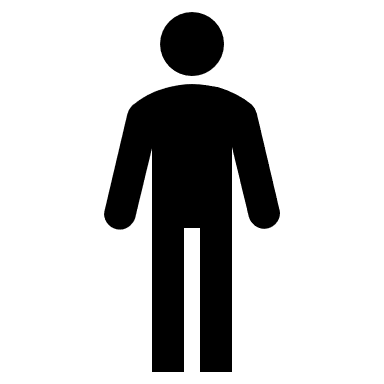 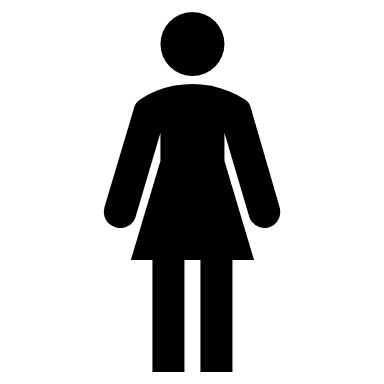 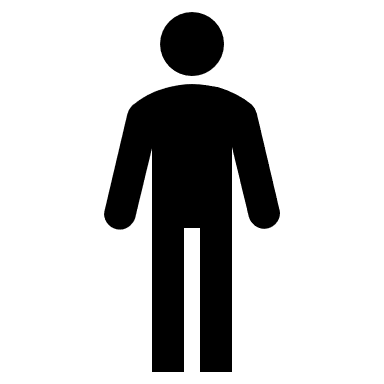 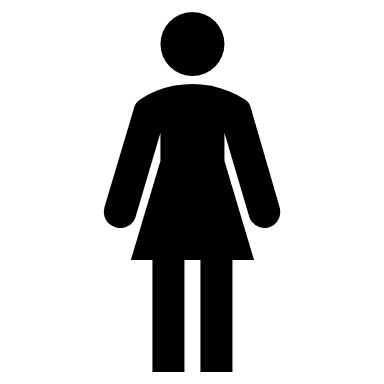 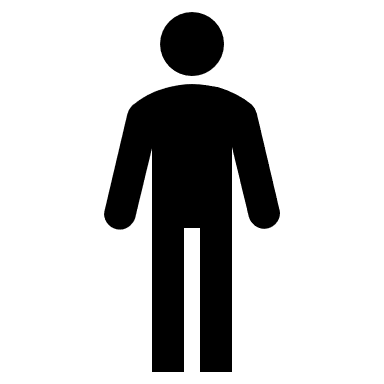 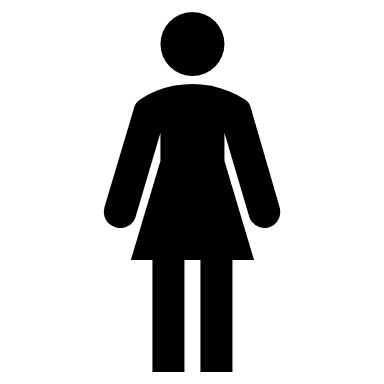 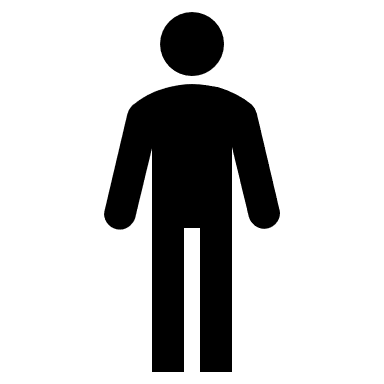 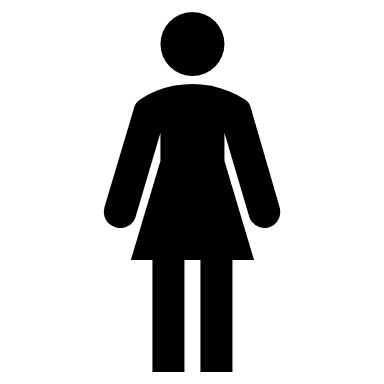 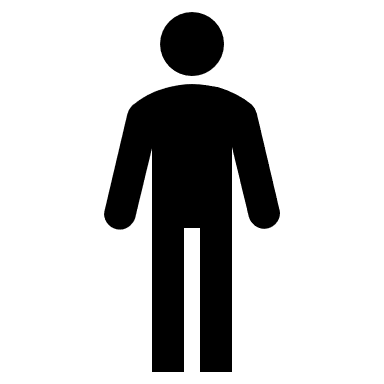 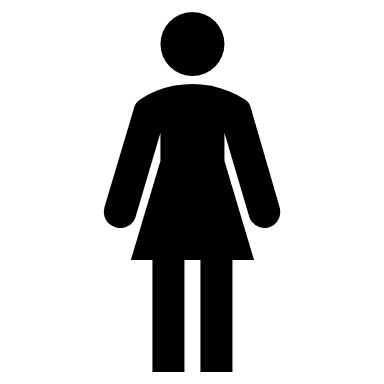 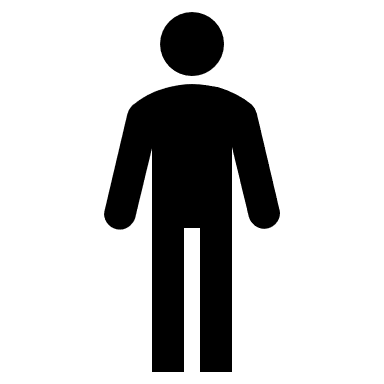 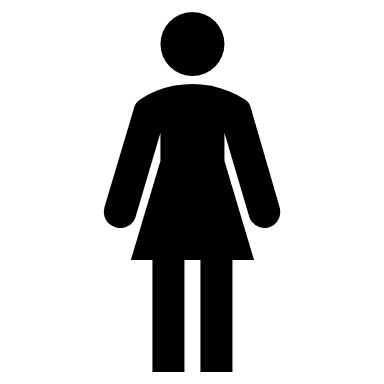 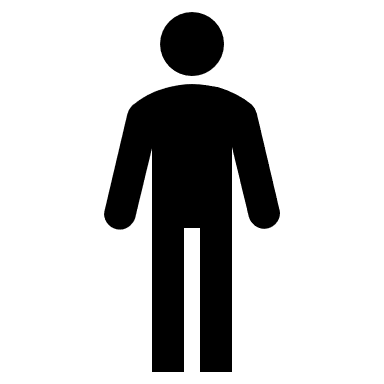 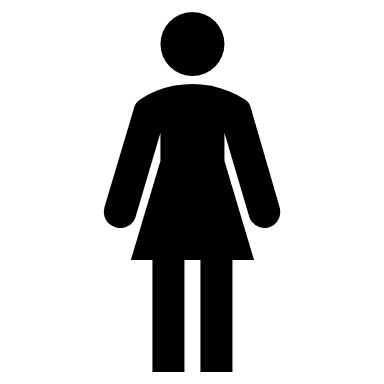 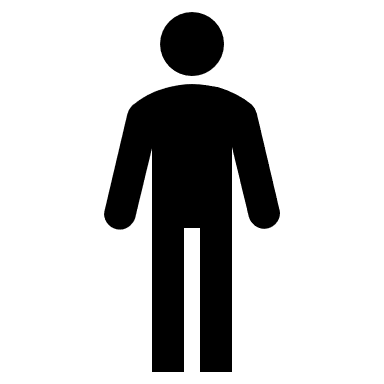 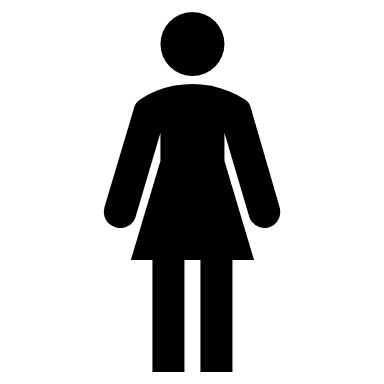 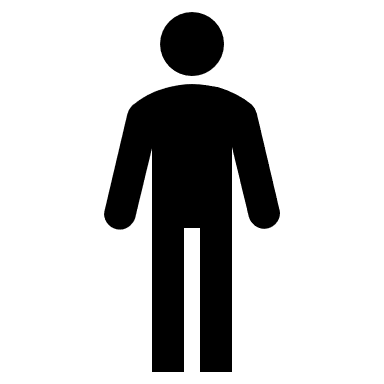 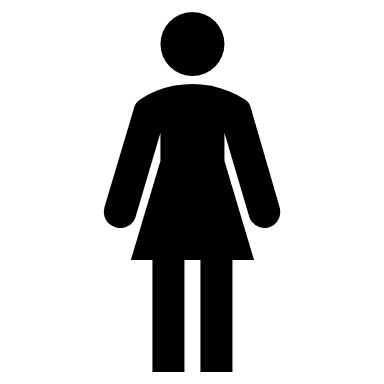 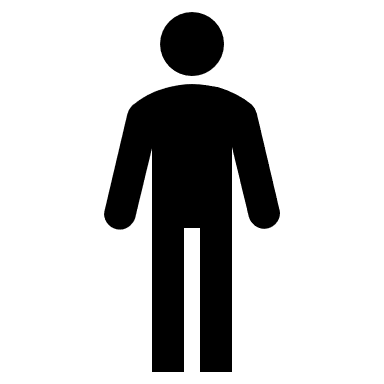 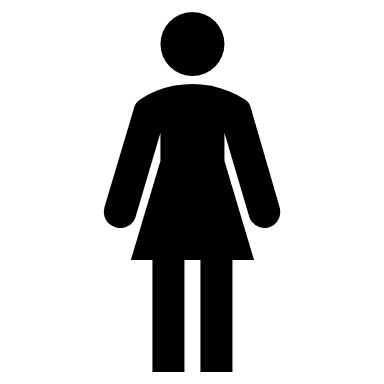 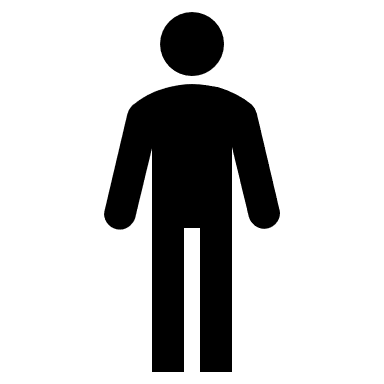 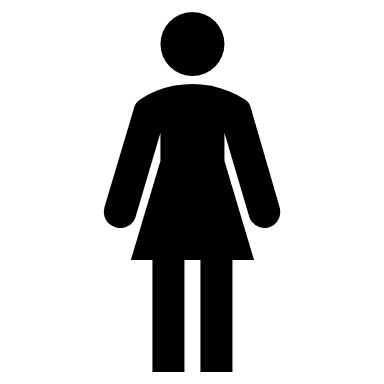 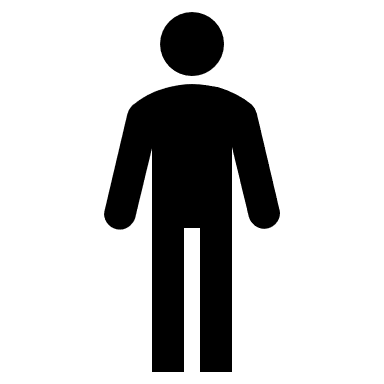 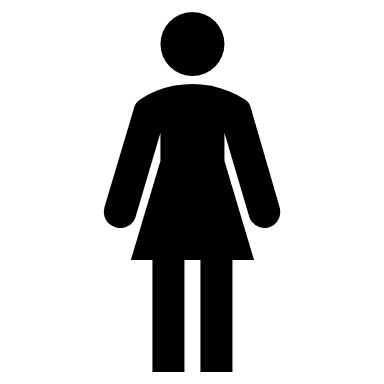 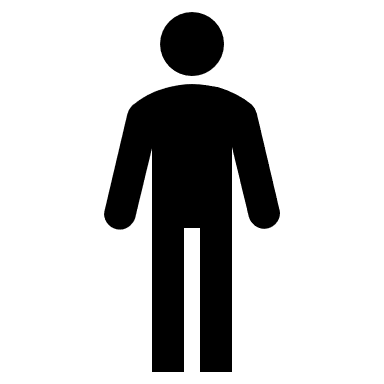 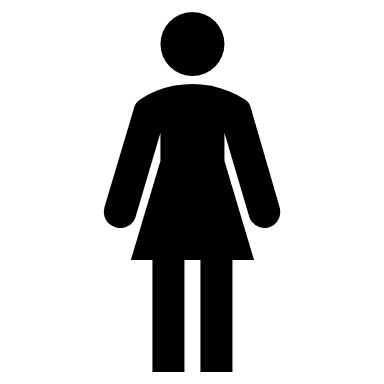 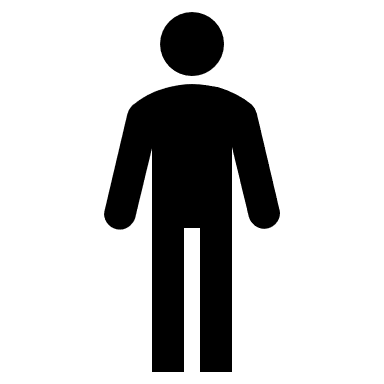 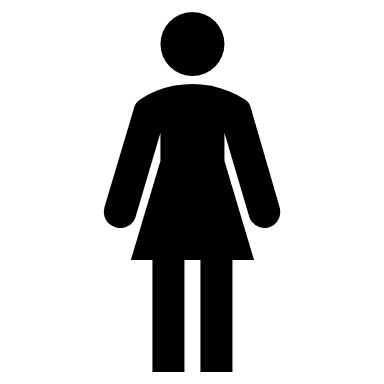 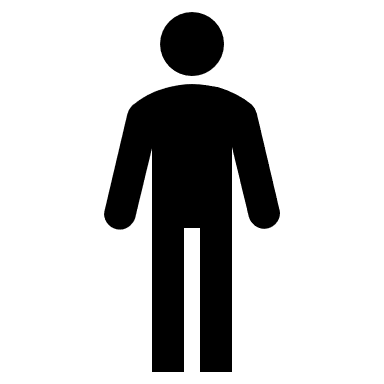 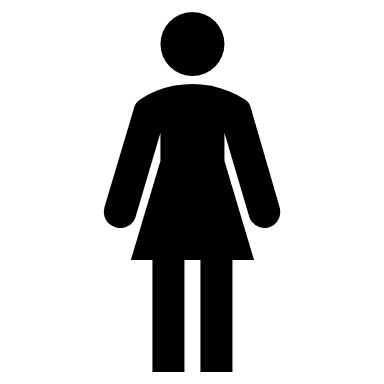 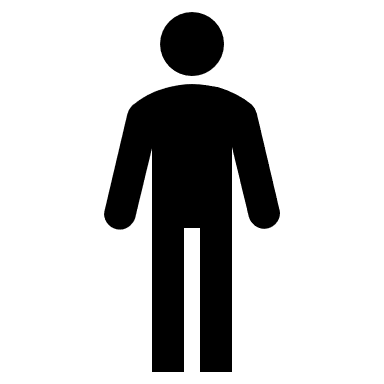 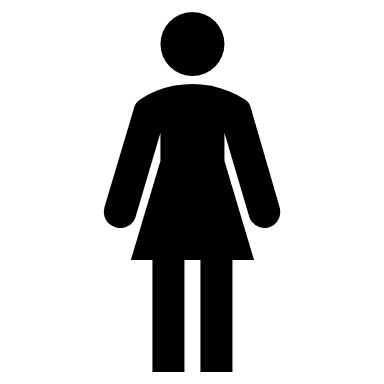 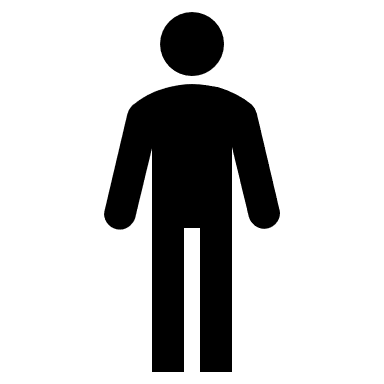 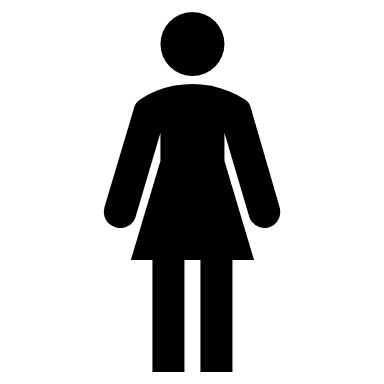 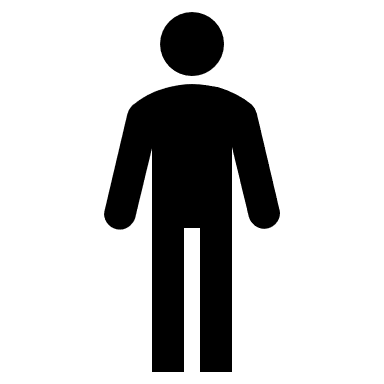 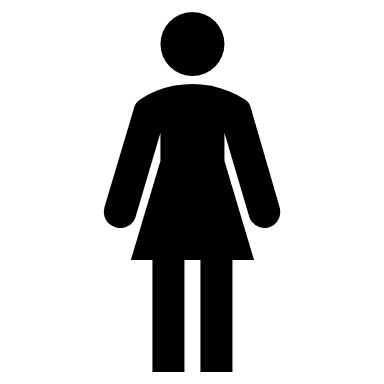 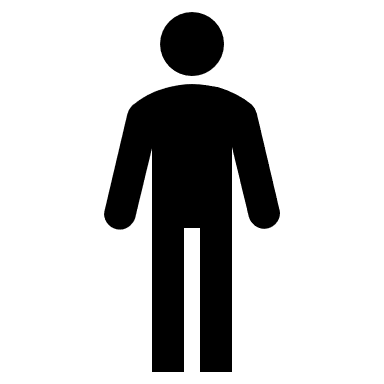 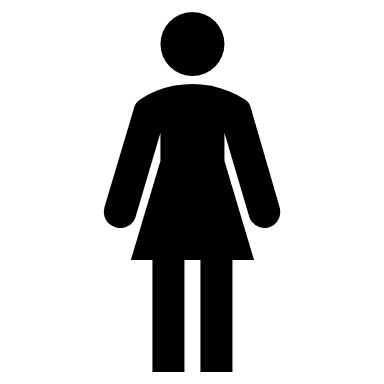 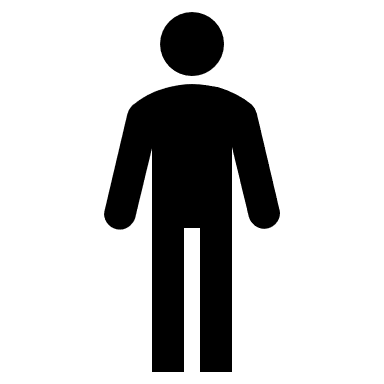 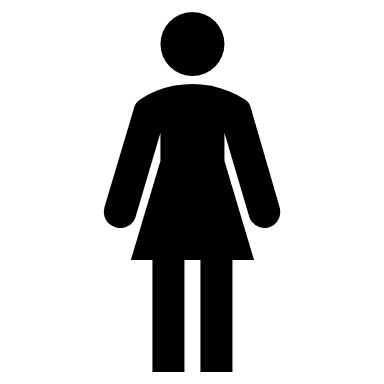 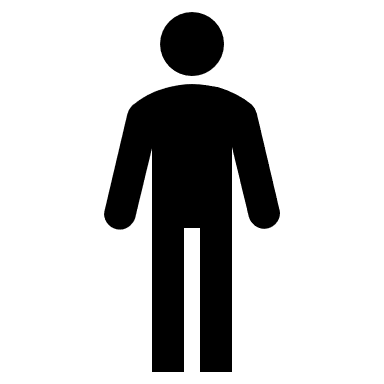 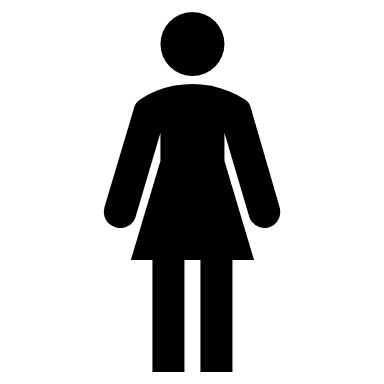 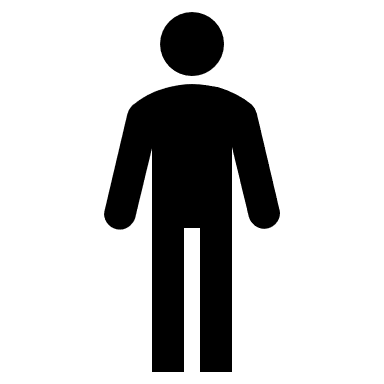 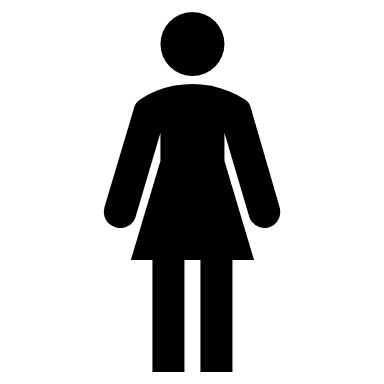 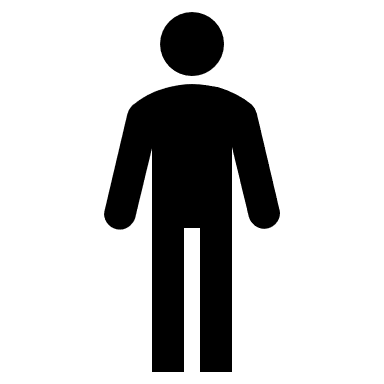 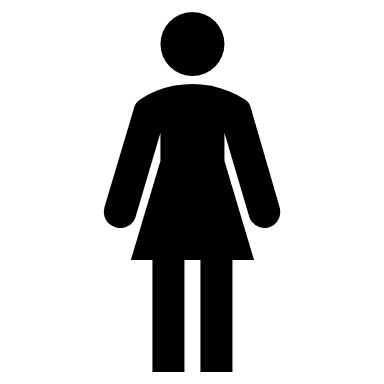 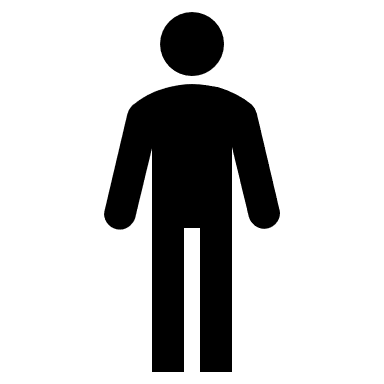 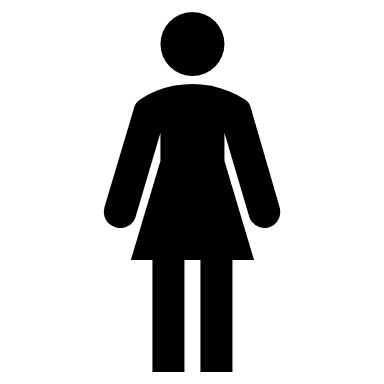 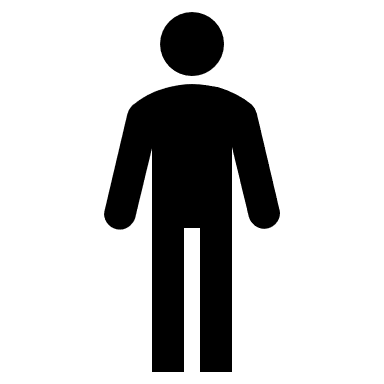 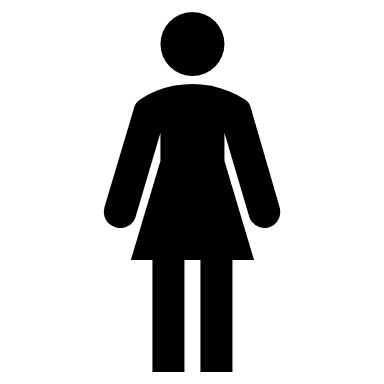 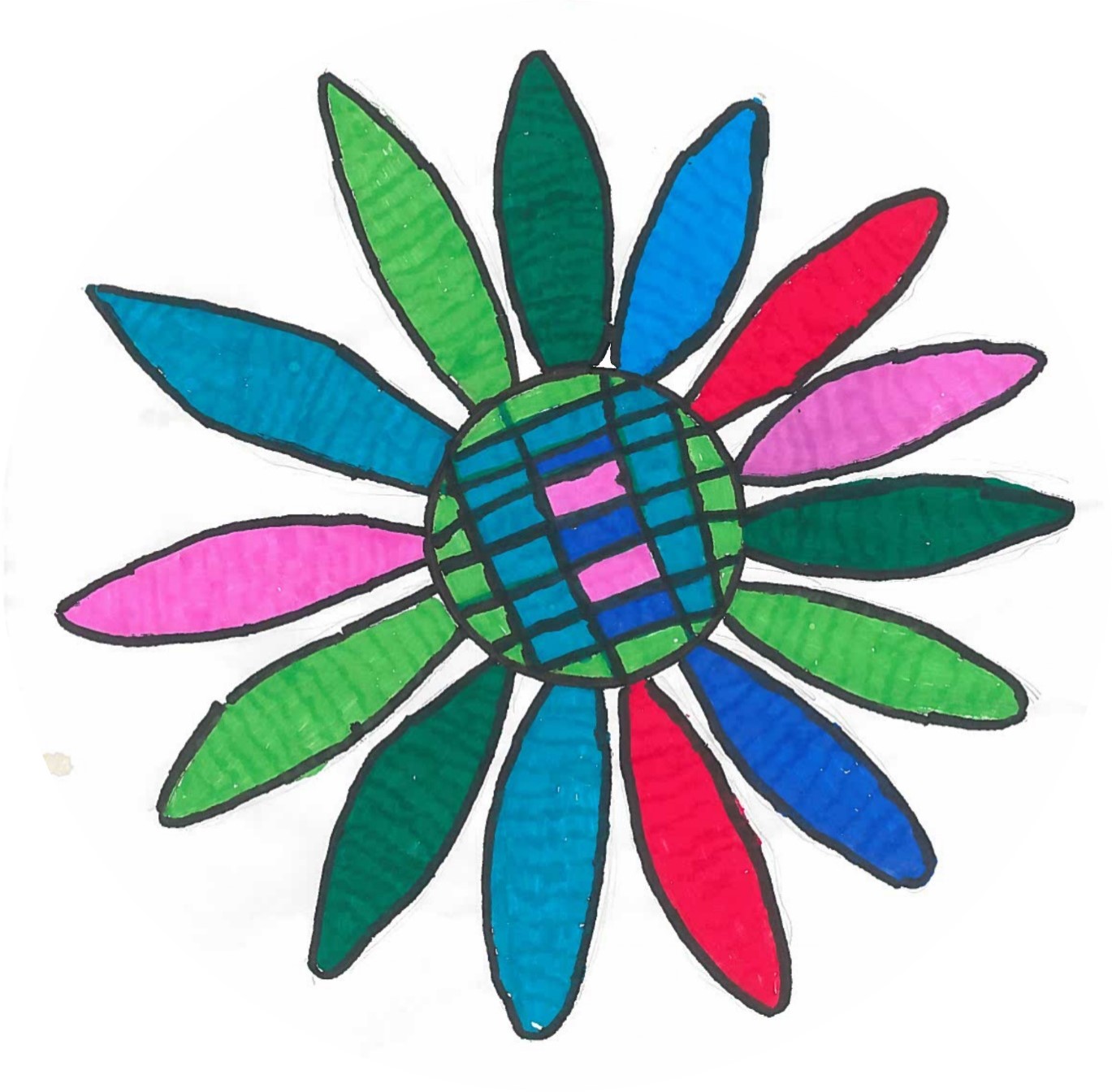 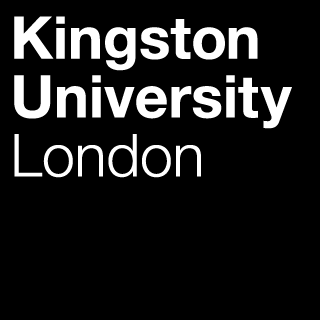 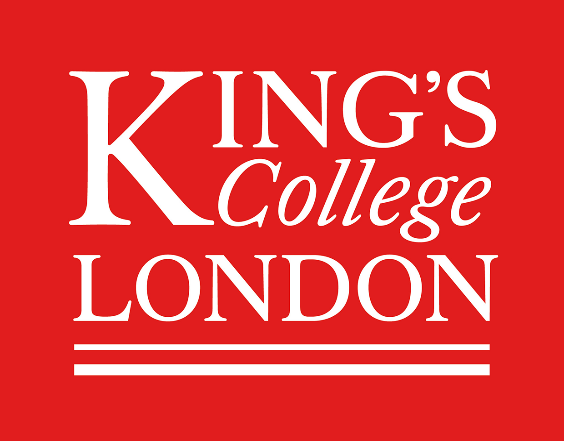 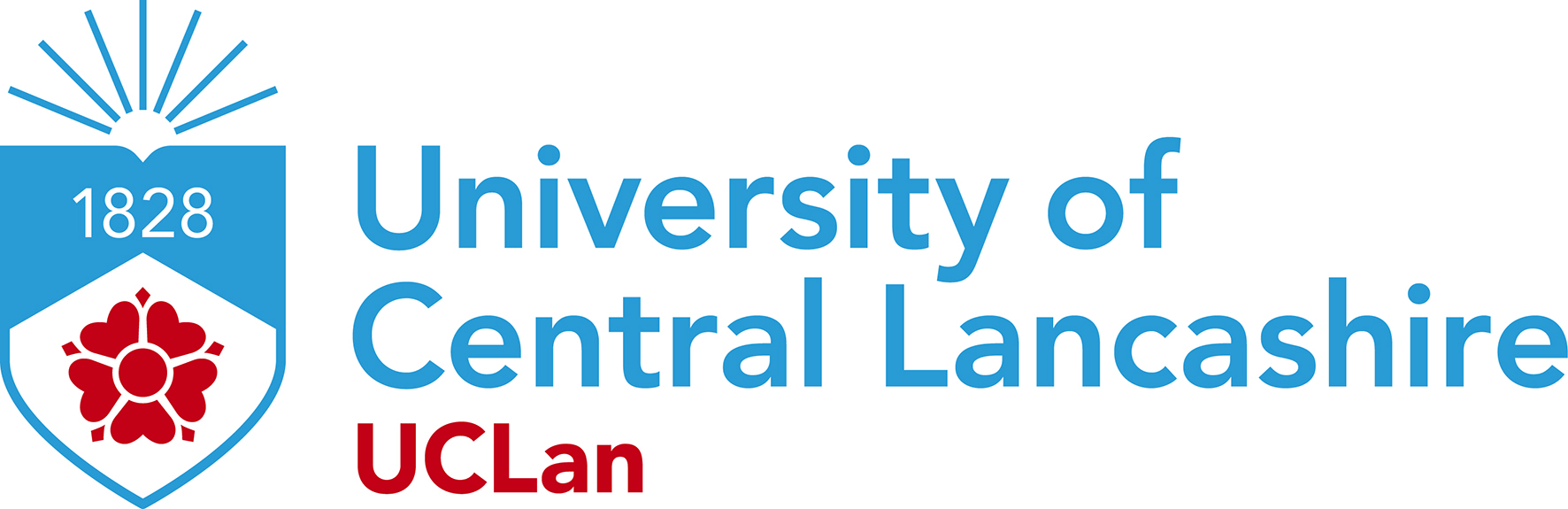 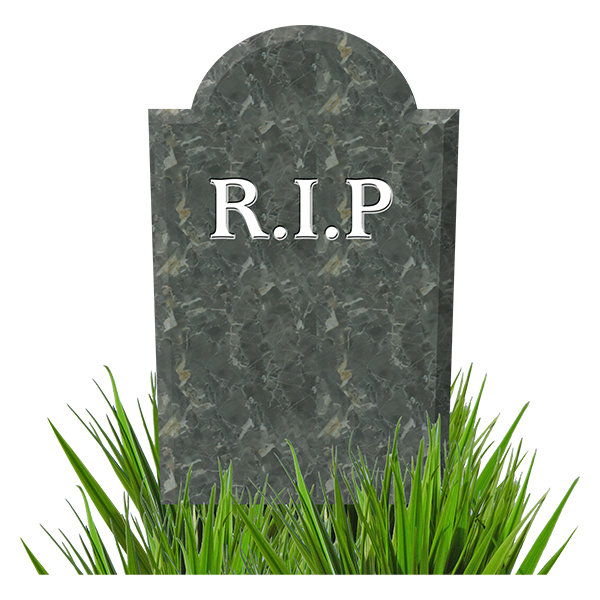 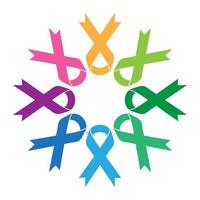 11 died of cancer
cancer
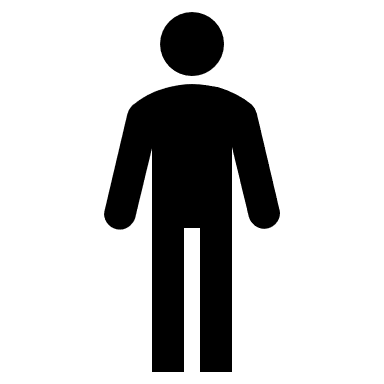 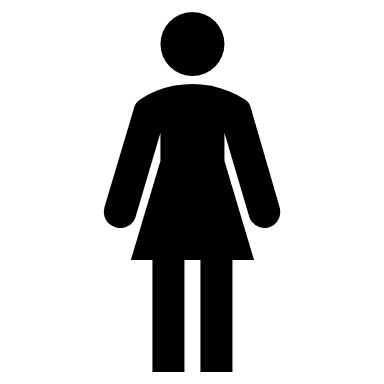 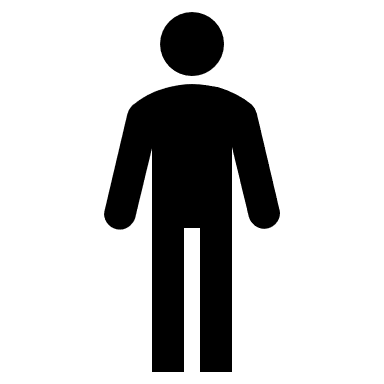 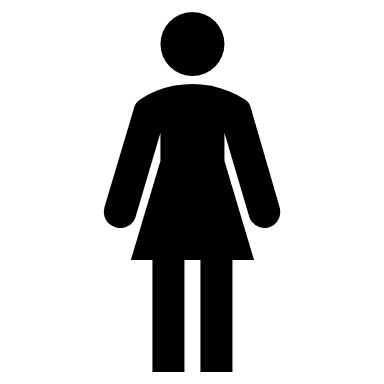 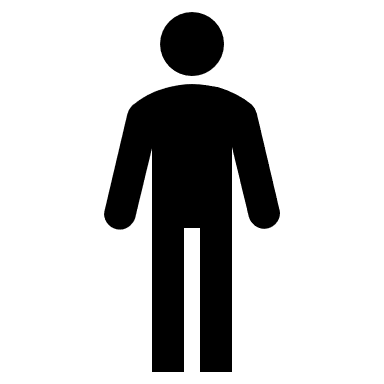 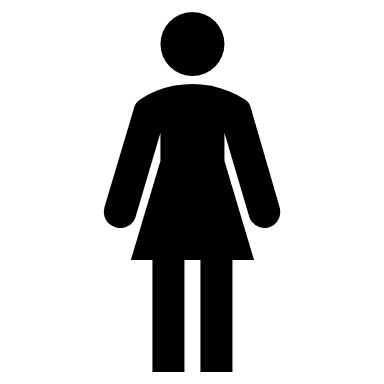 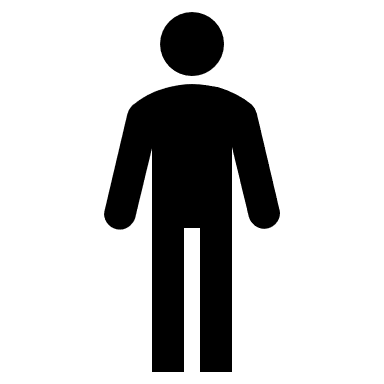 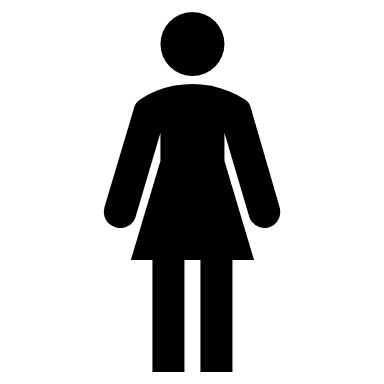 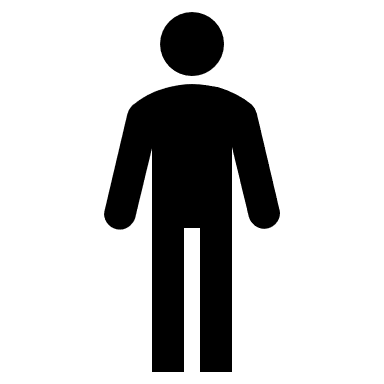 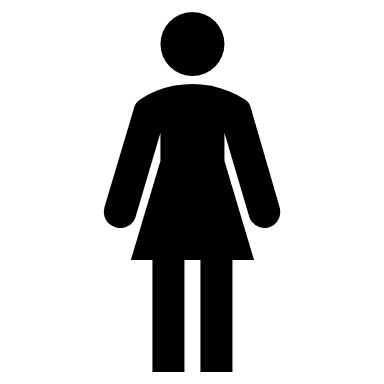 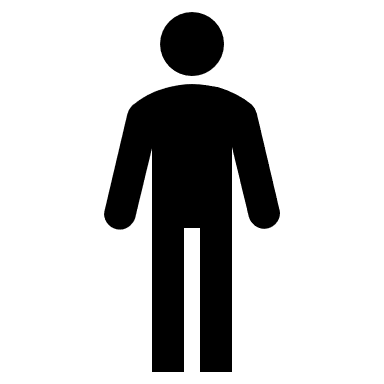 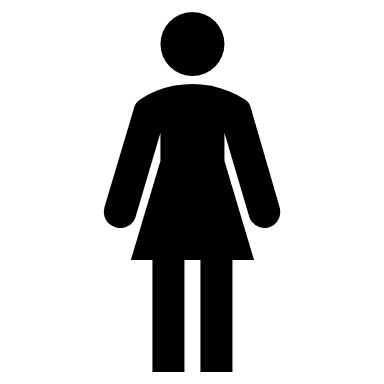 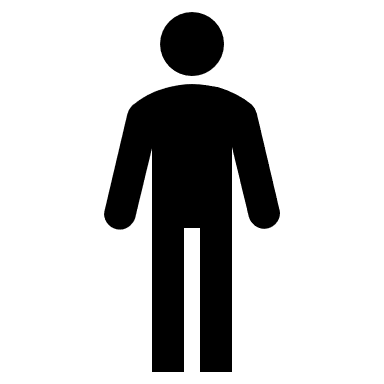 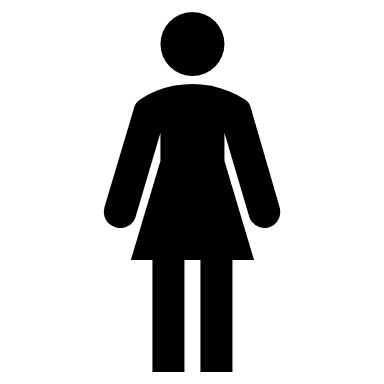 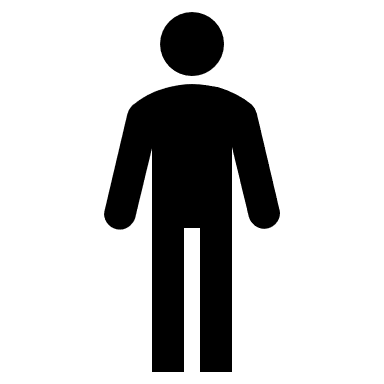 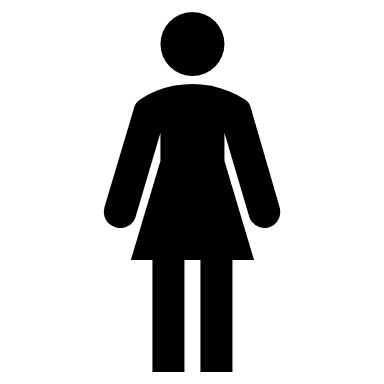 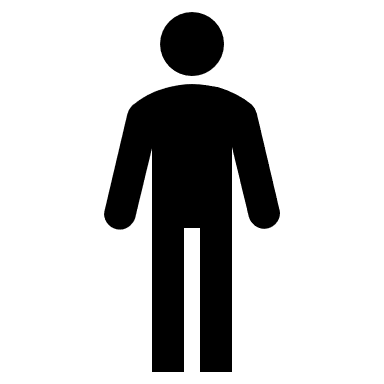 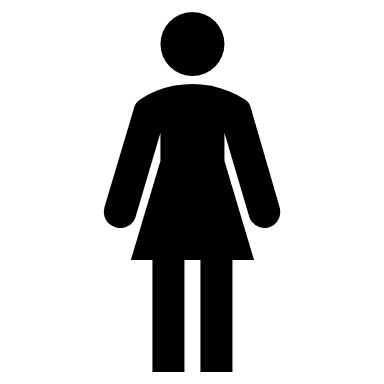 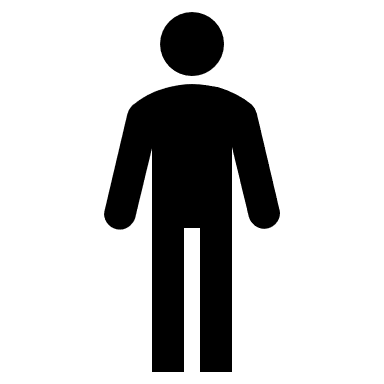 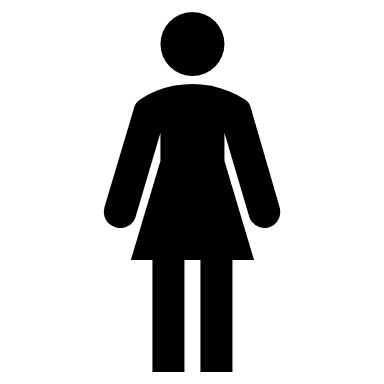 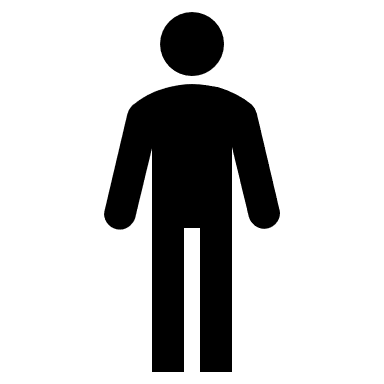 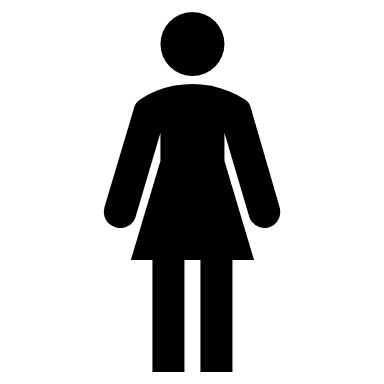 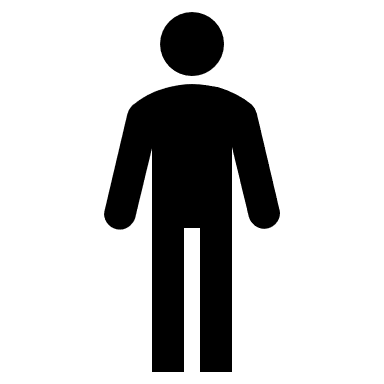 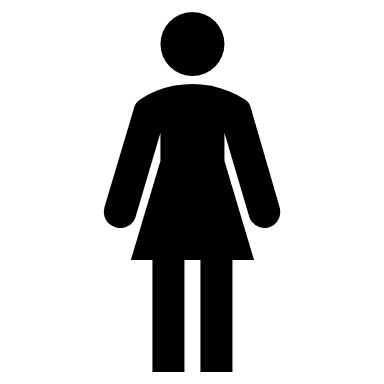 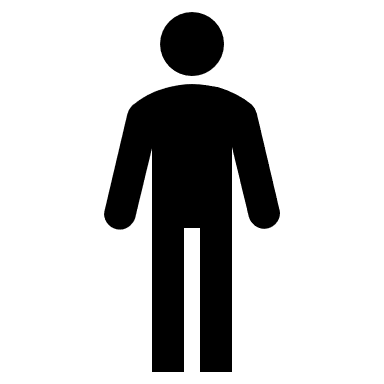 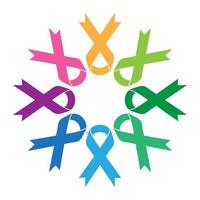 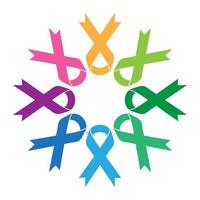 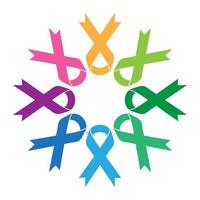 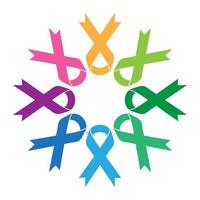 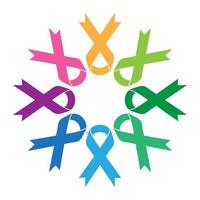 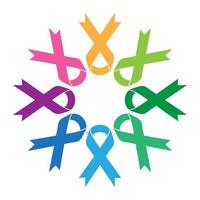 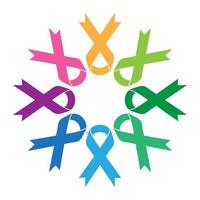 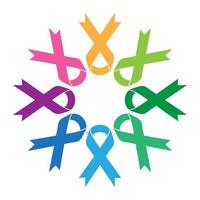 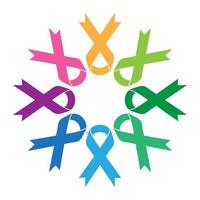 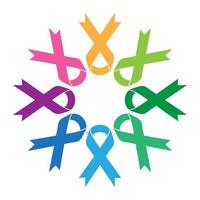 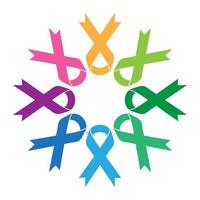 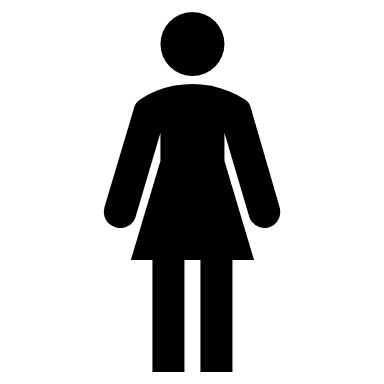 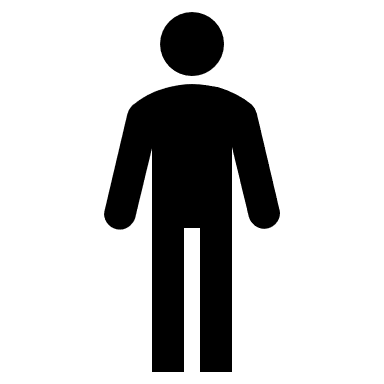 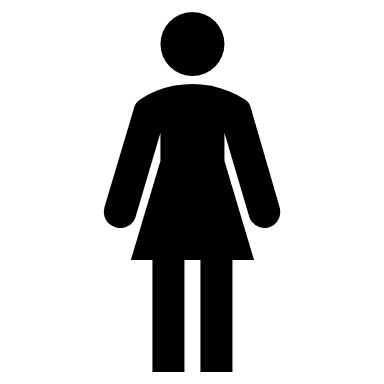 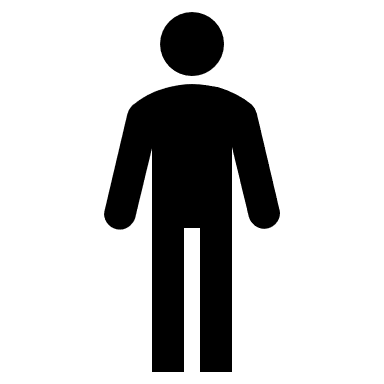 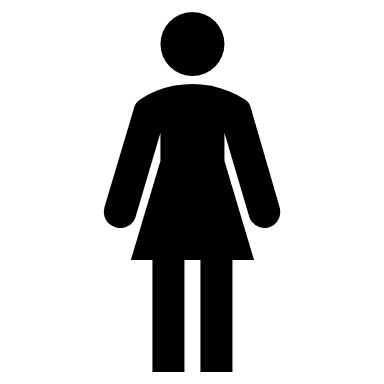 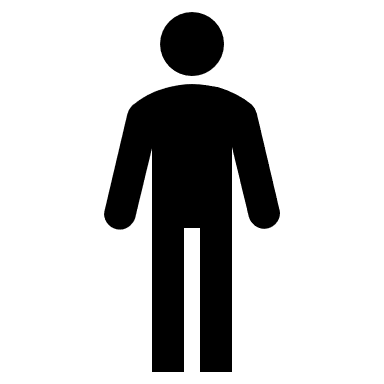 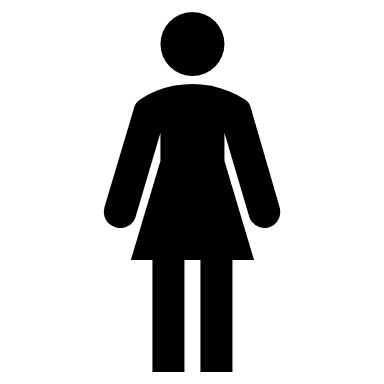 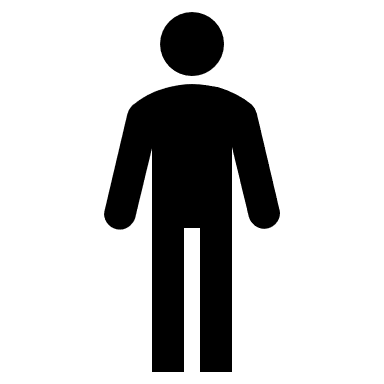 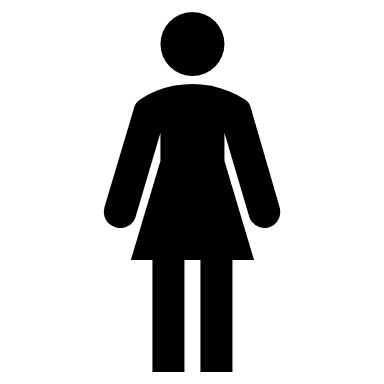 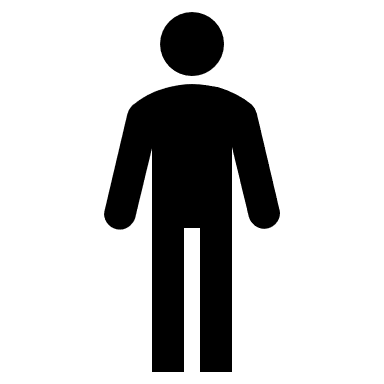 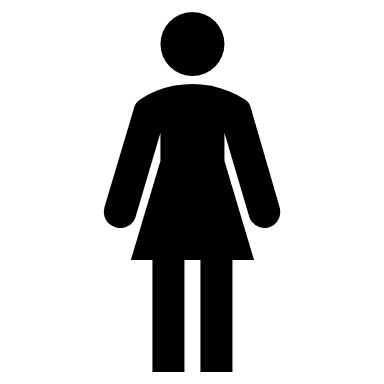 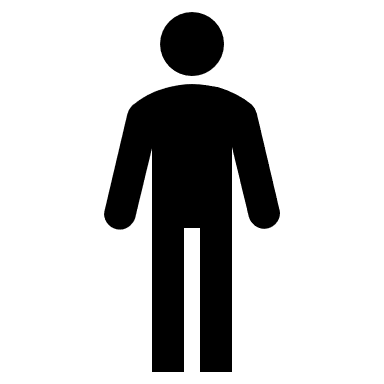 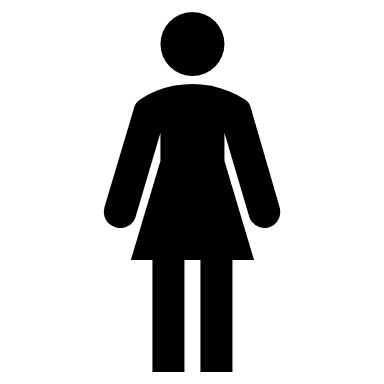 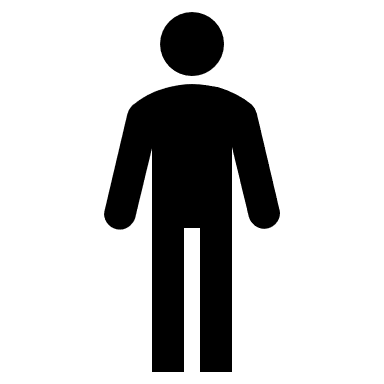 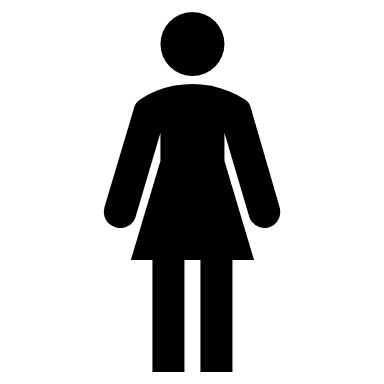 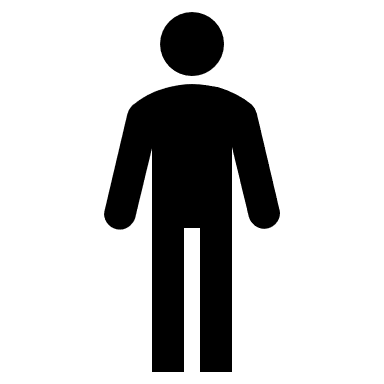 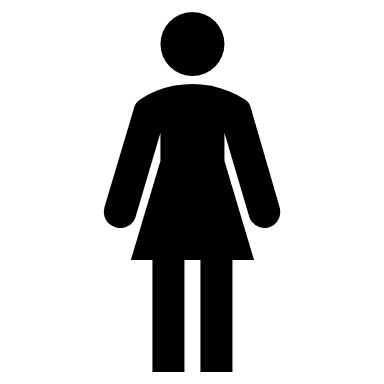 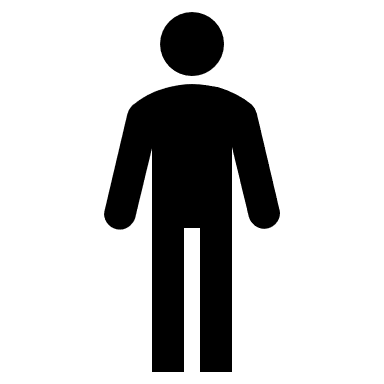 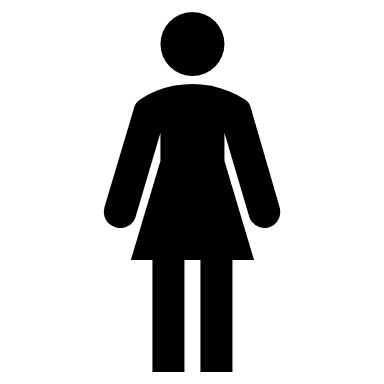 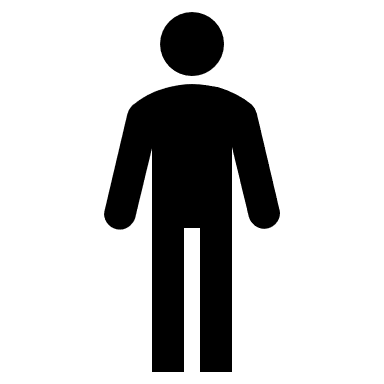 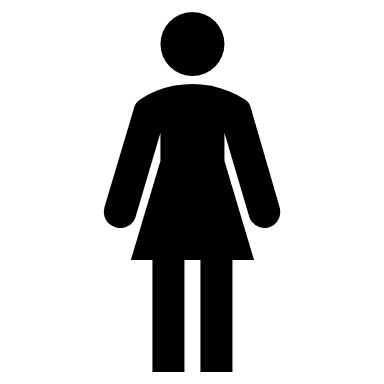 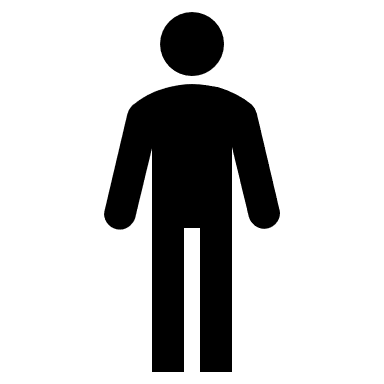 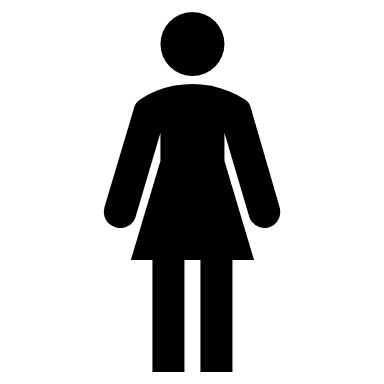 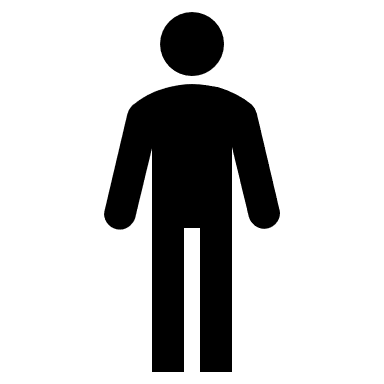 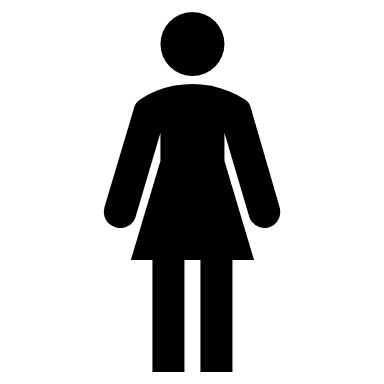 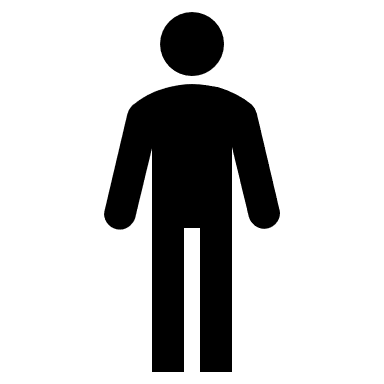 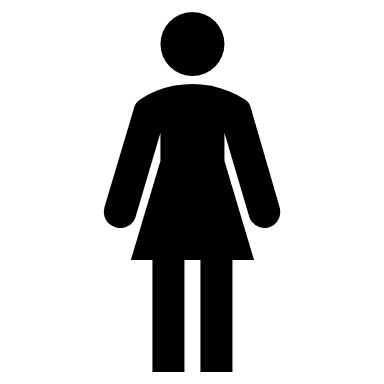 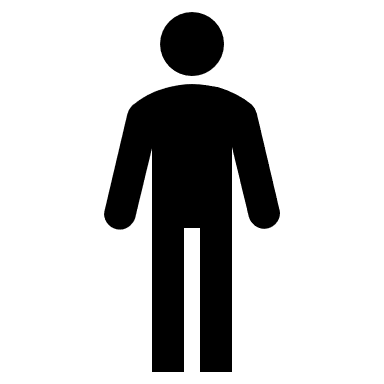 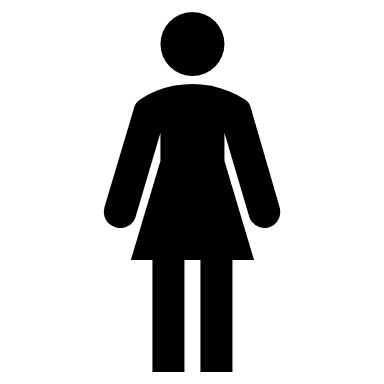 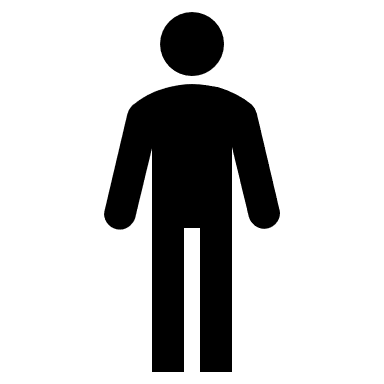 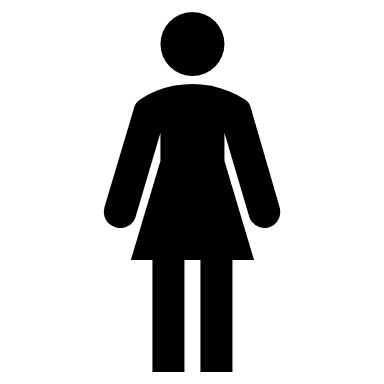 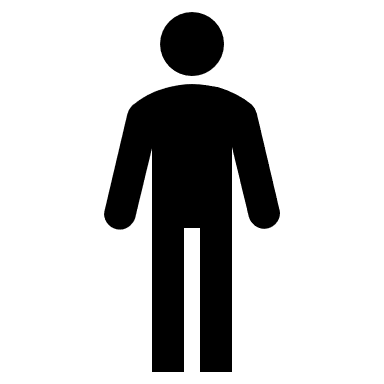 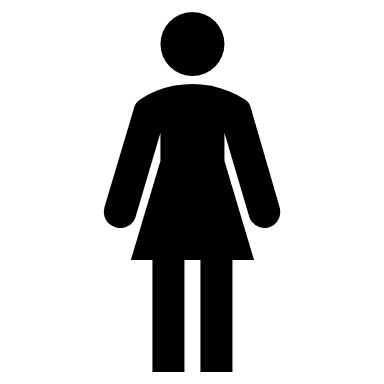 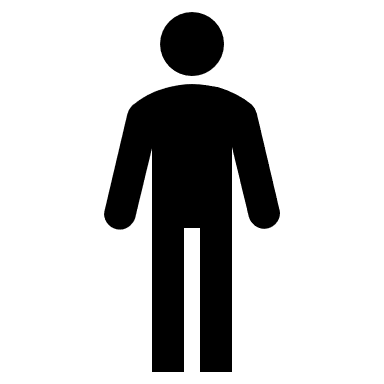 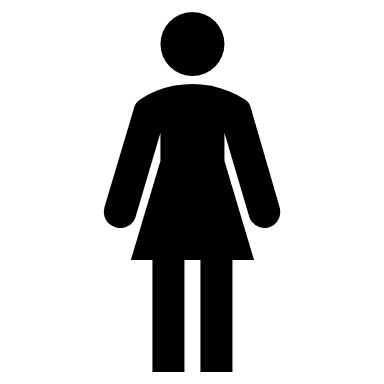 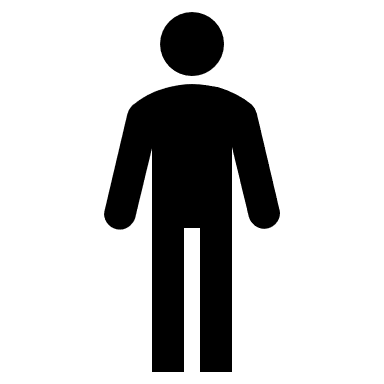 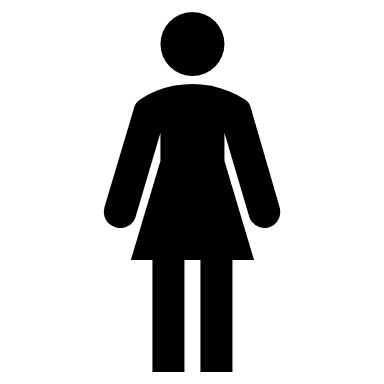 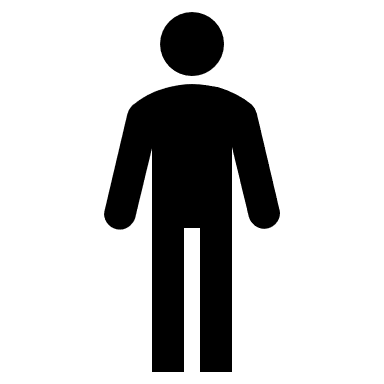 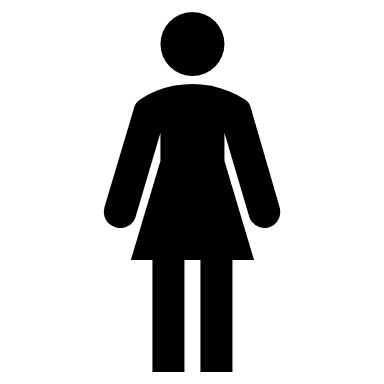 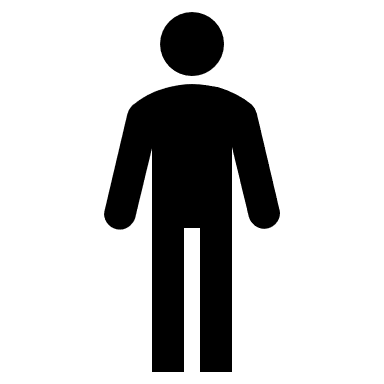 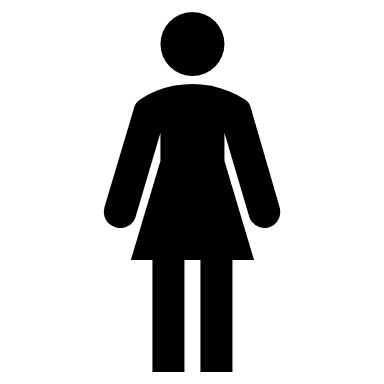 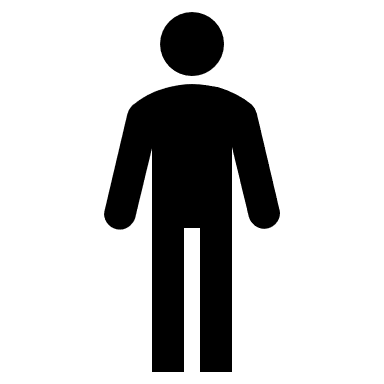 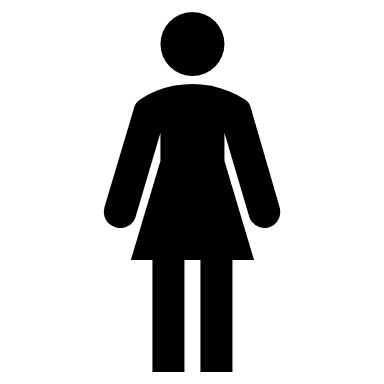 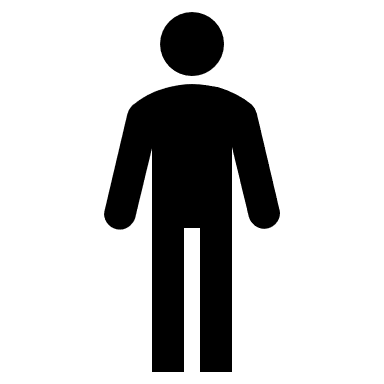 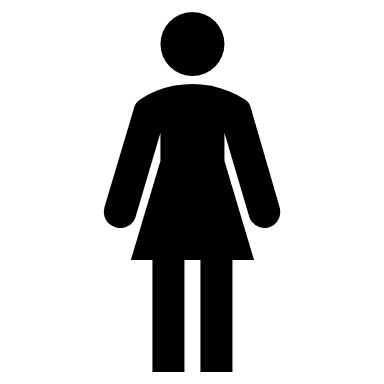 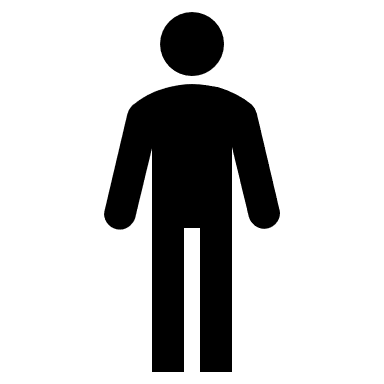 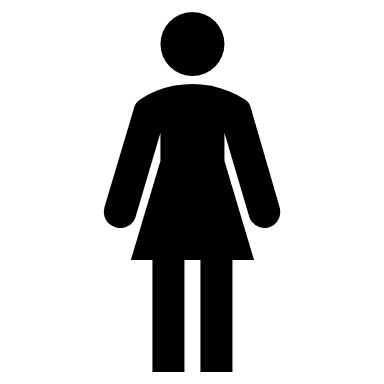 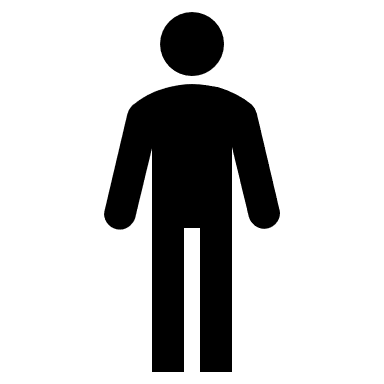 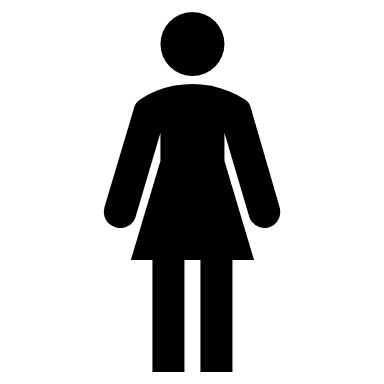 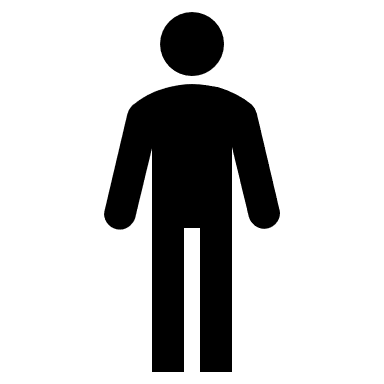 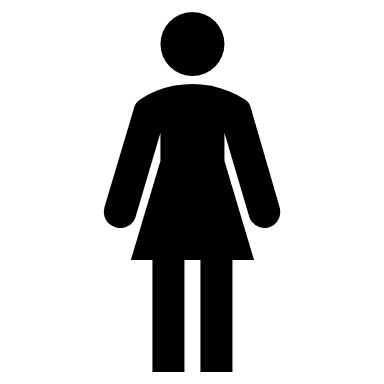 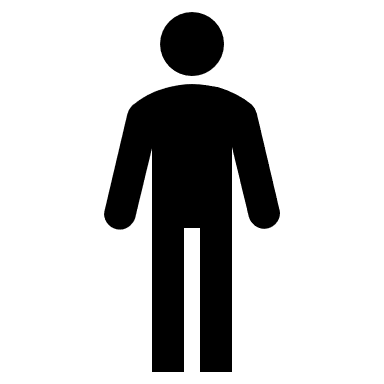 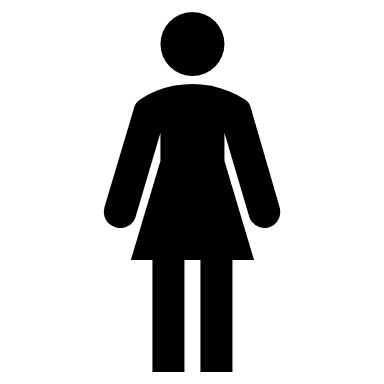 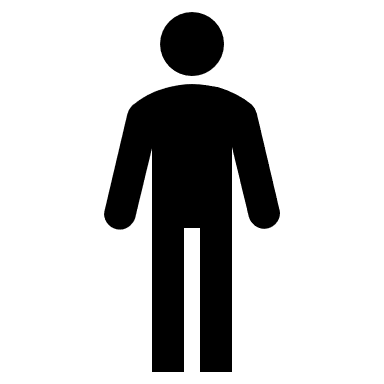 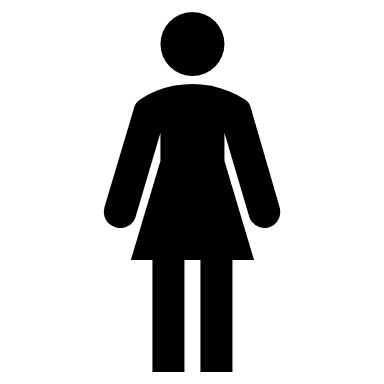 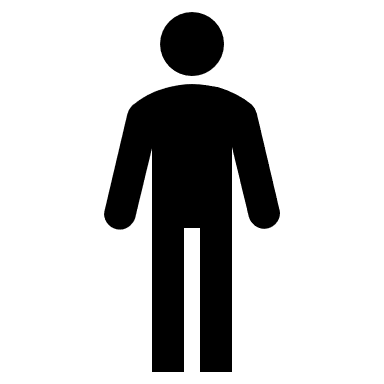 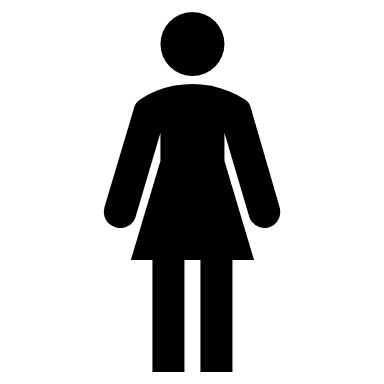 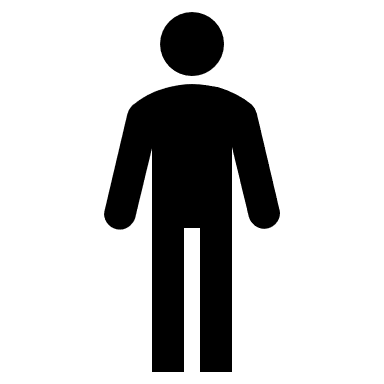 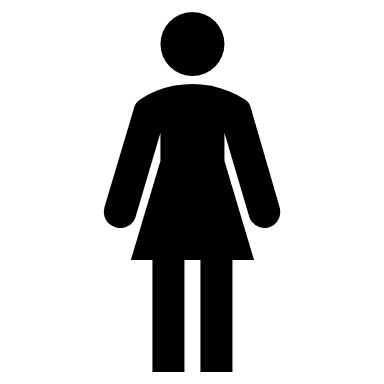 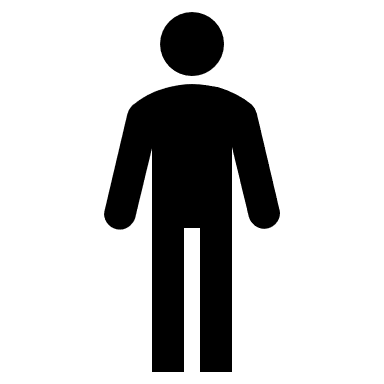 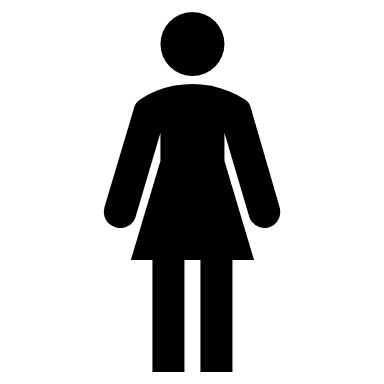 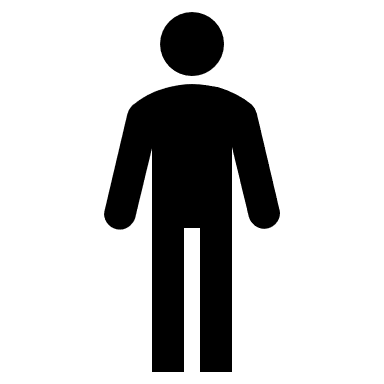 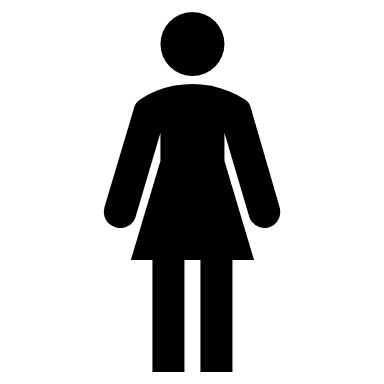 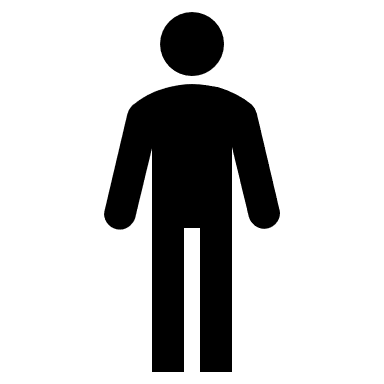 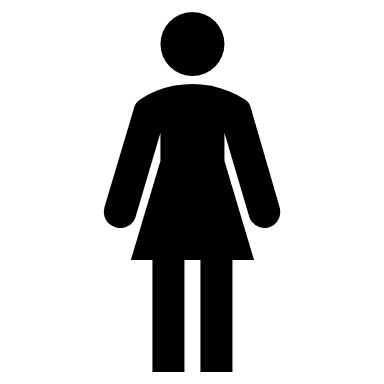 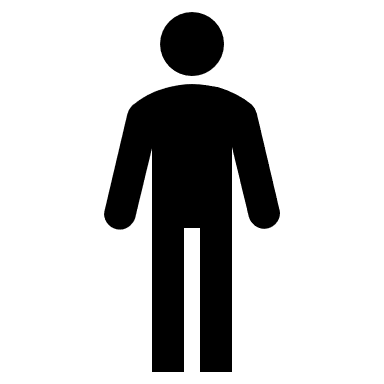 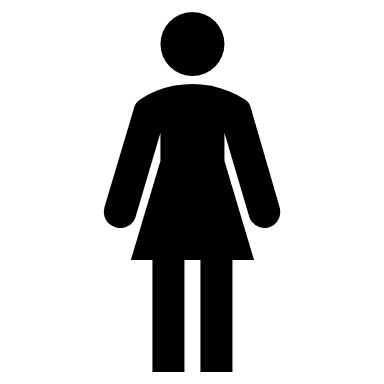 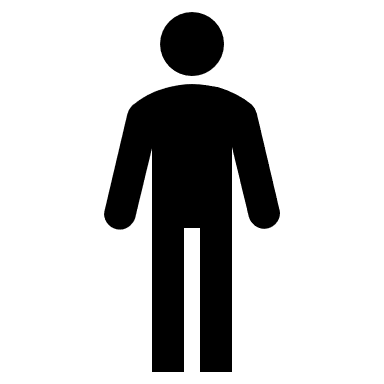 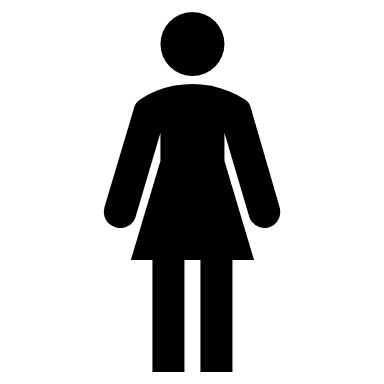 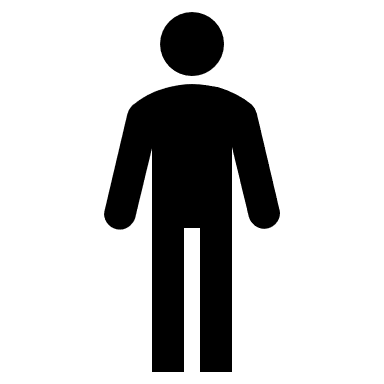 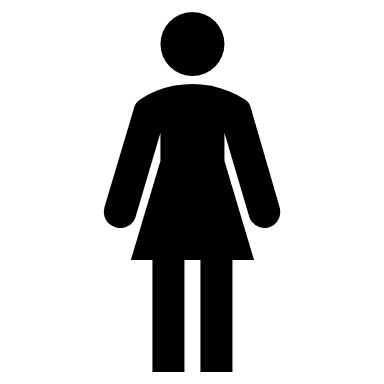 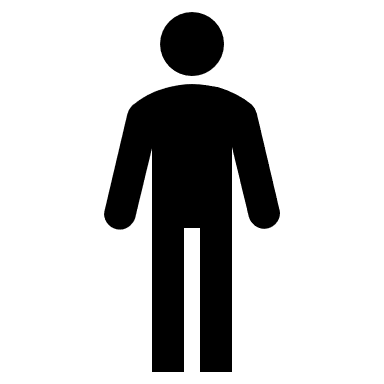 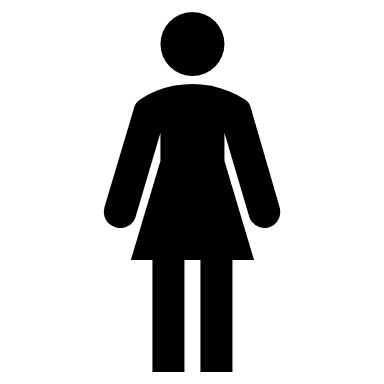 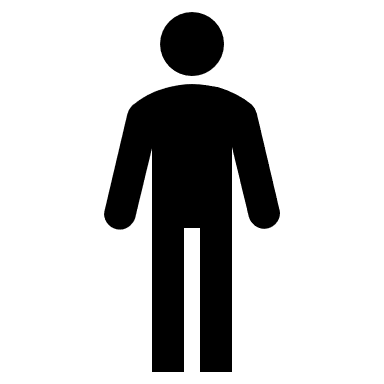 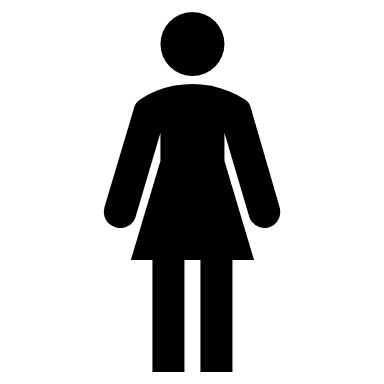 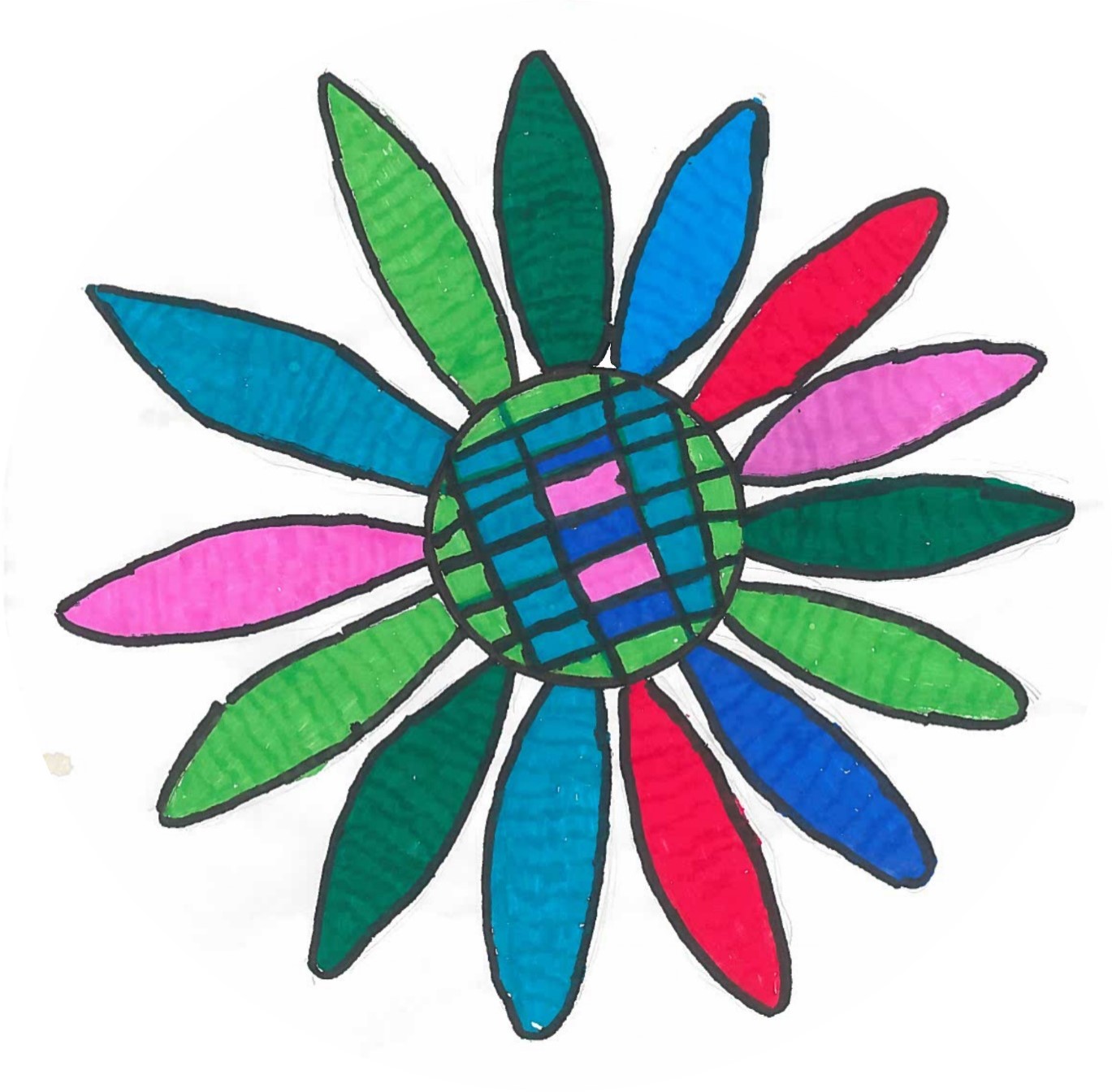 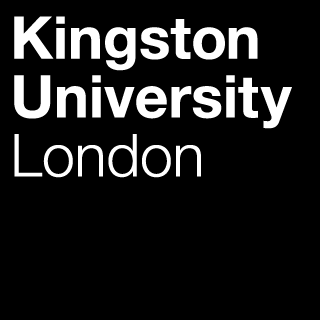 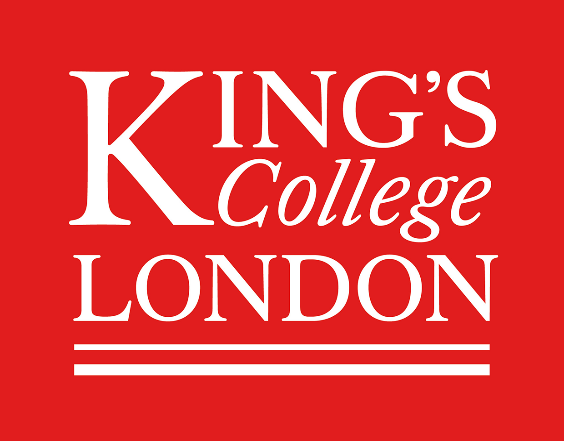 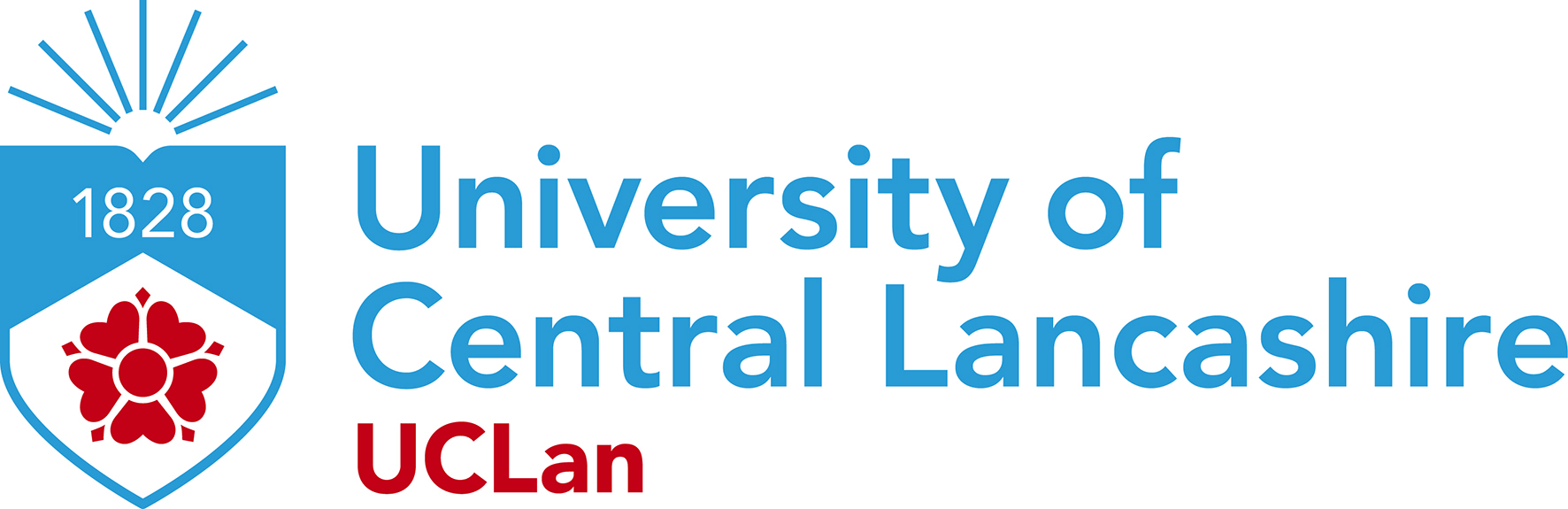 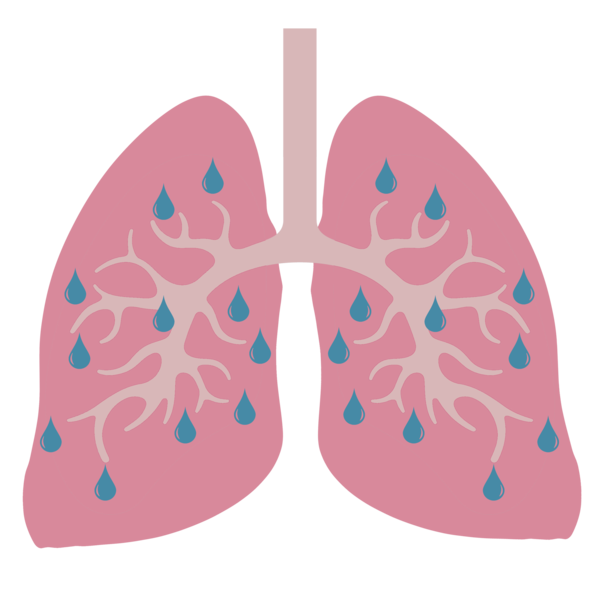 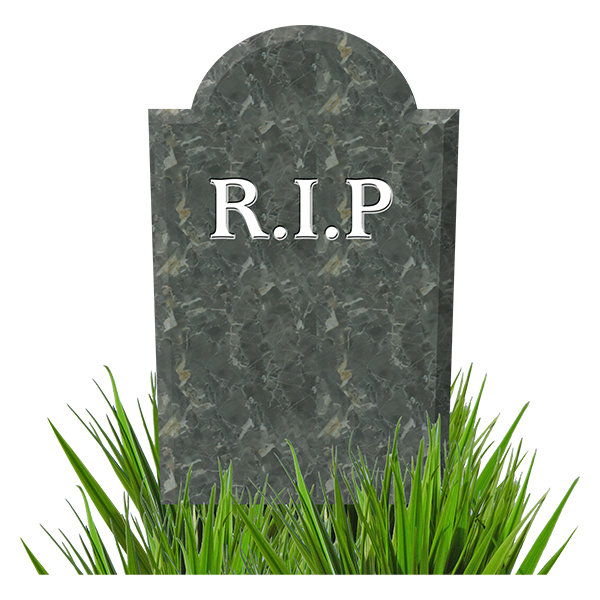 8 died of flu and lung infections (pneumonia)
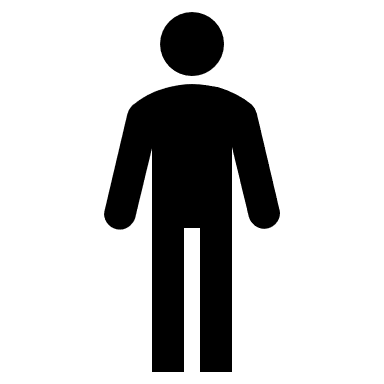 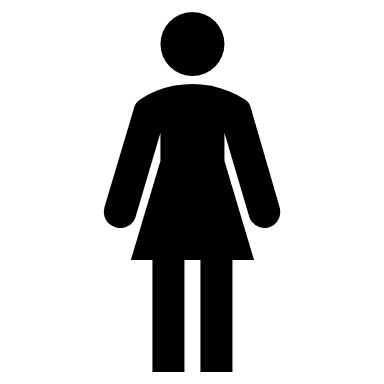 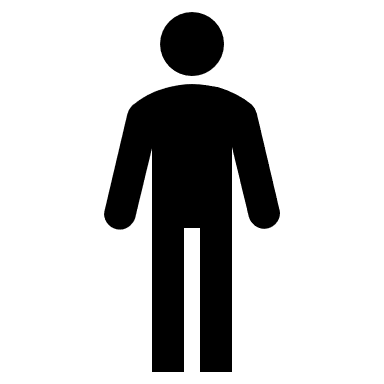 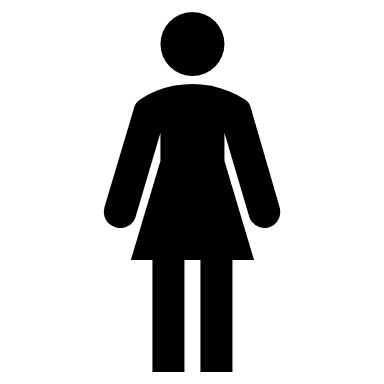 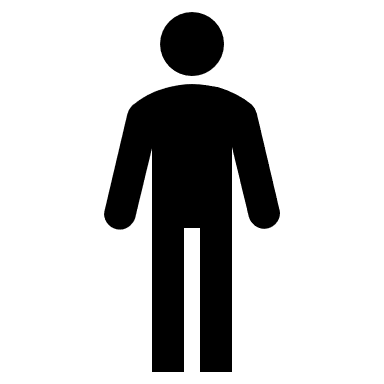 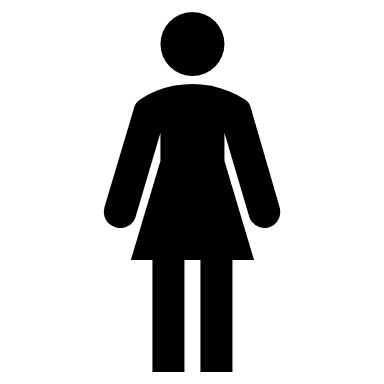 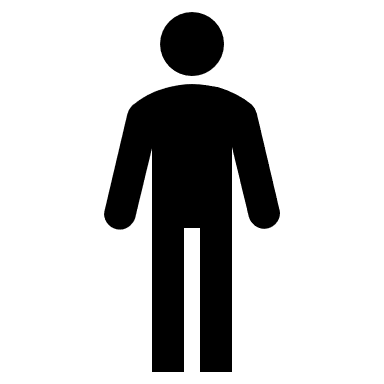 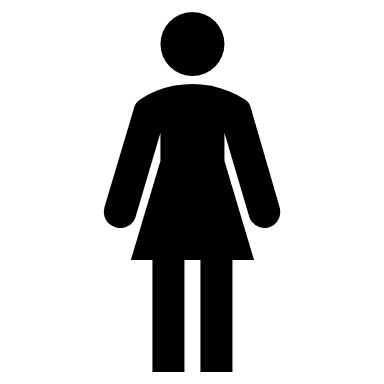 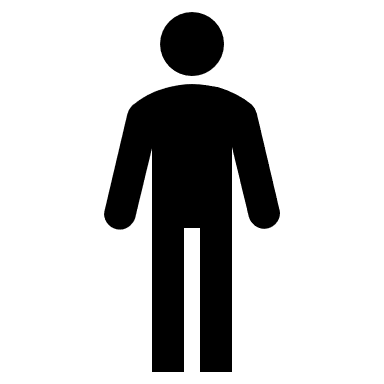 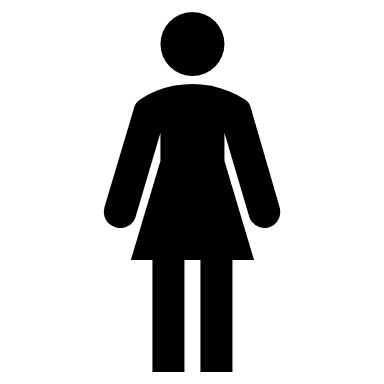 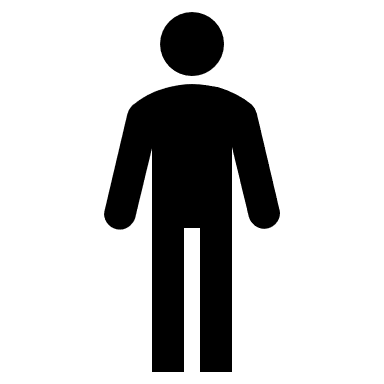 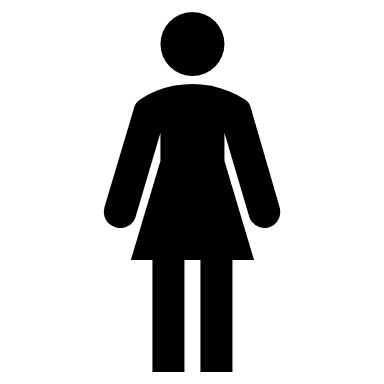 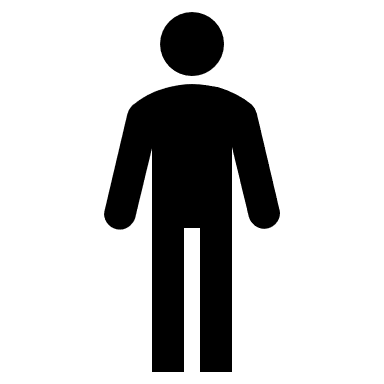 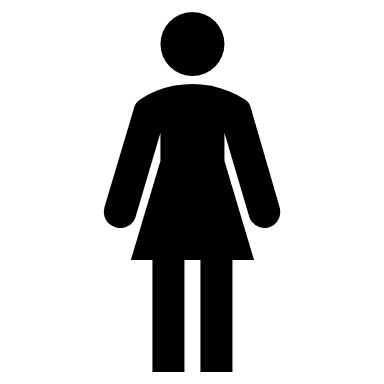 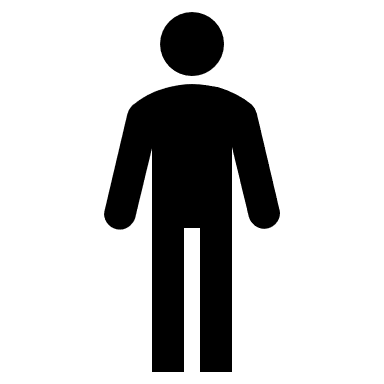 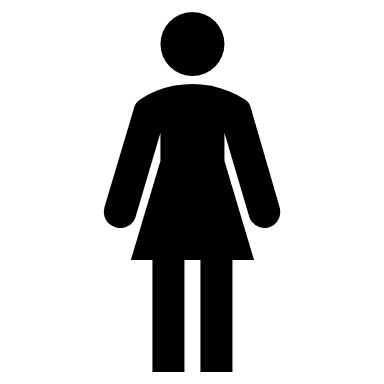 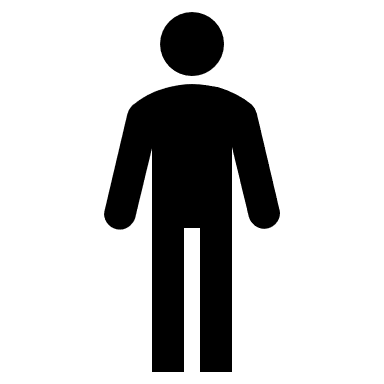 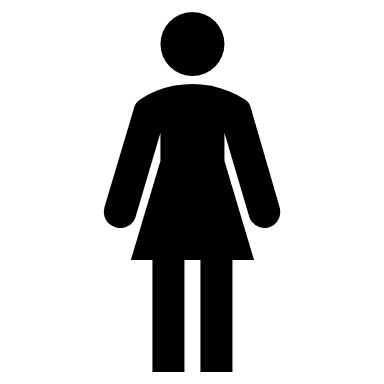 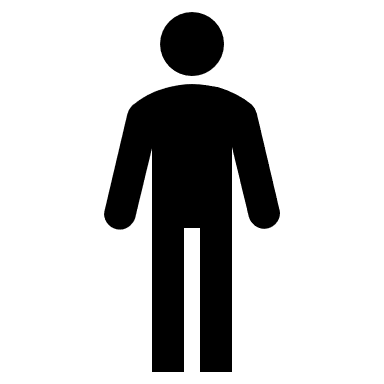 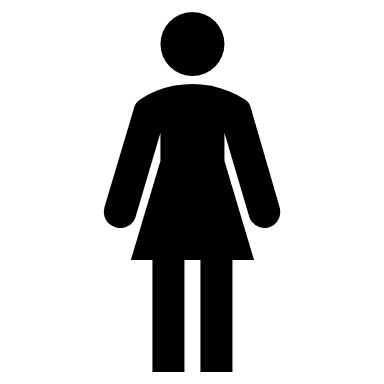 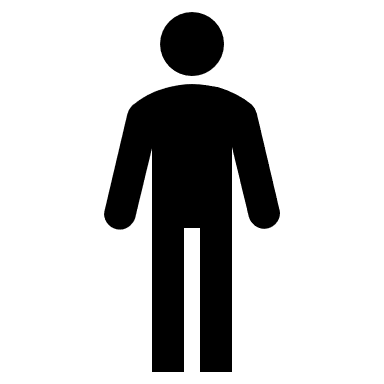 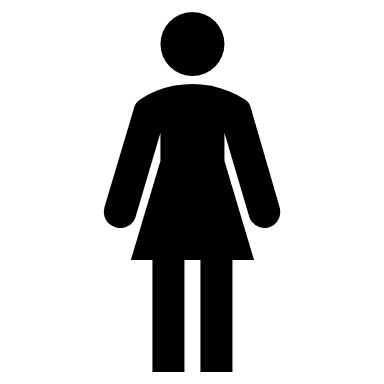 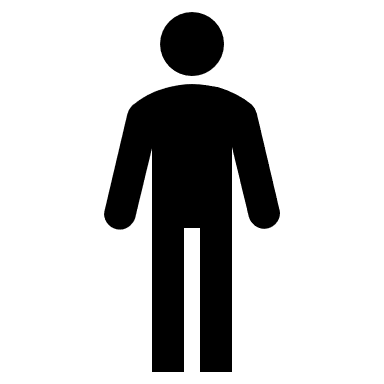 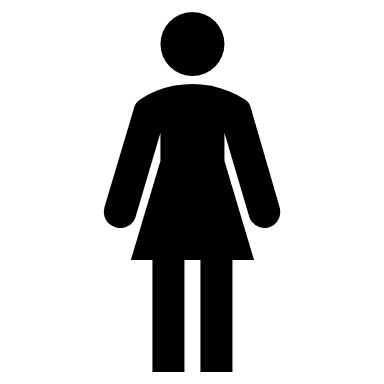 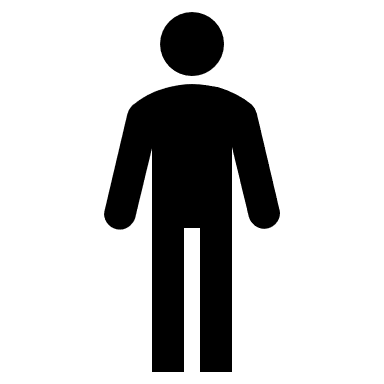 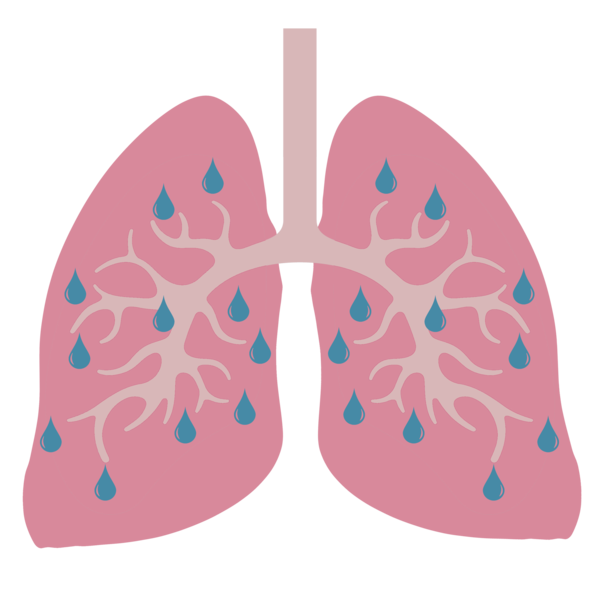 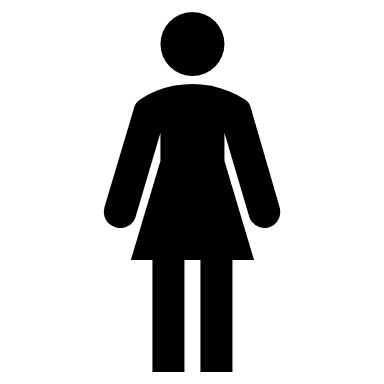 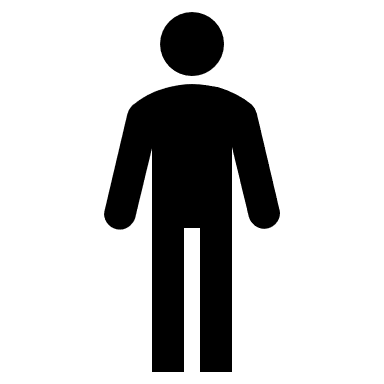 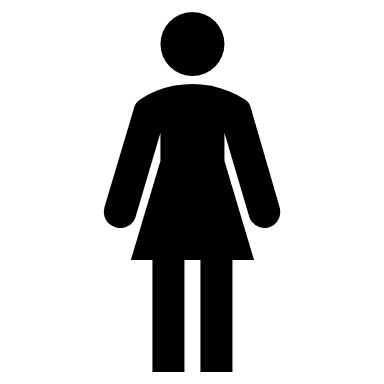 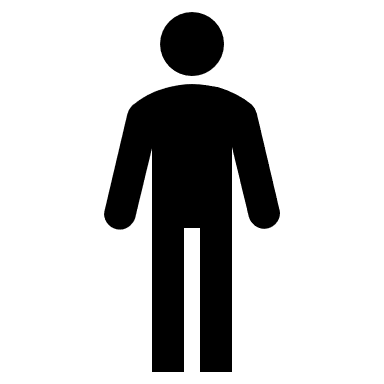 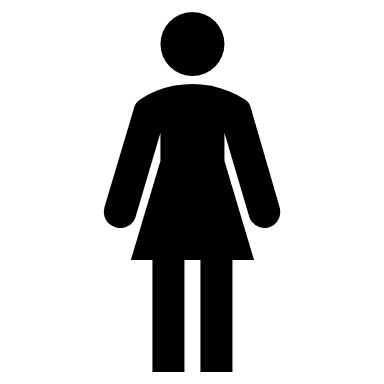 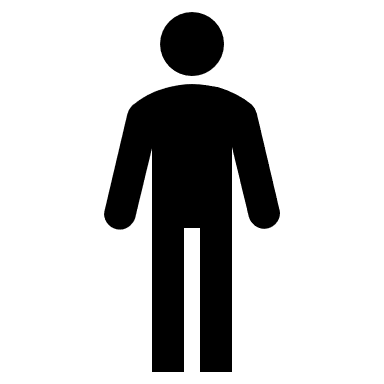 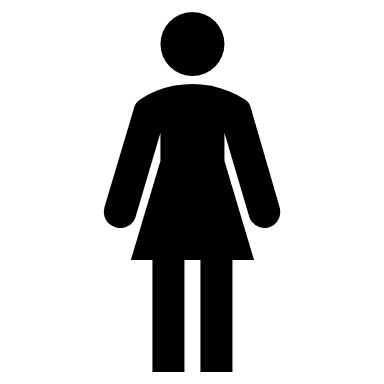 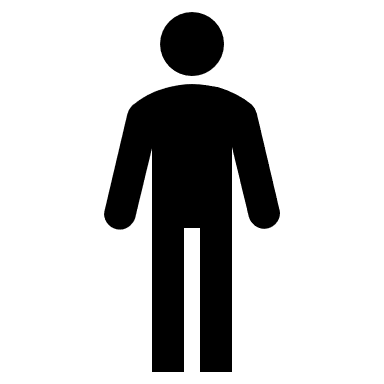 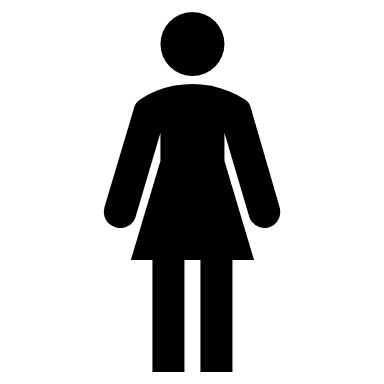 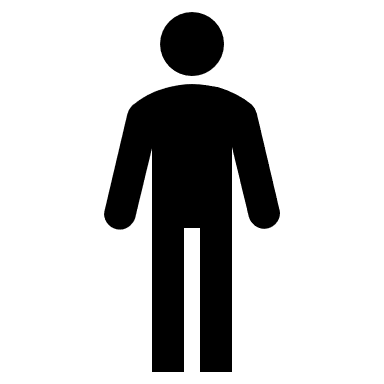 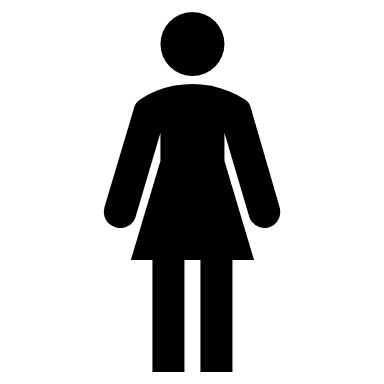 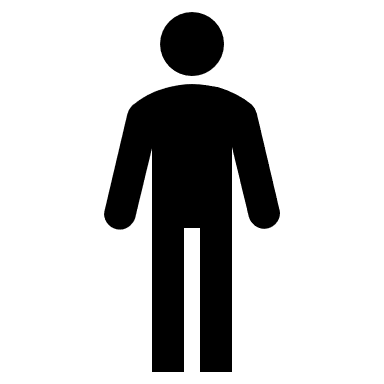 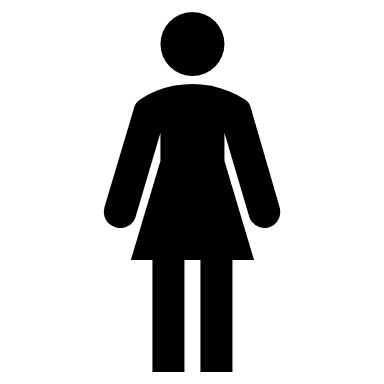 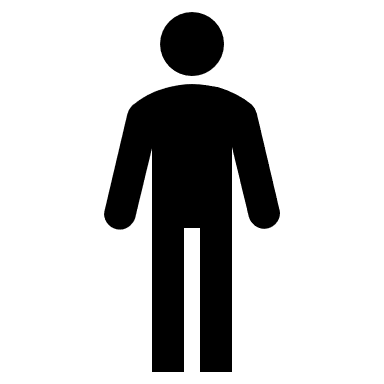 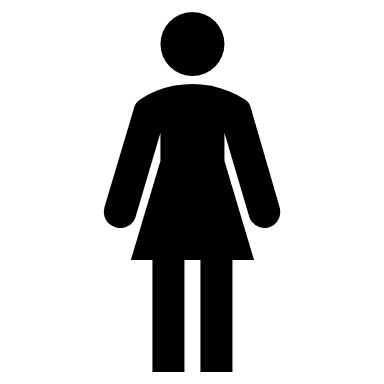 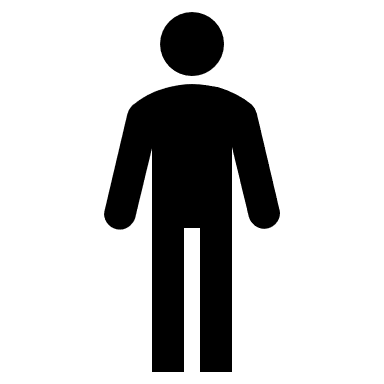 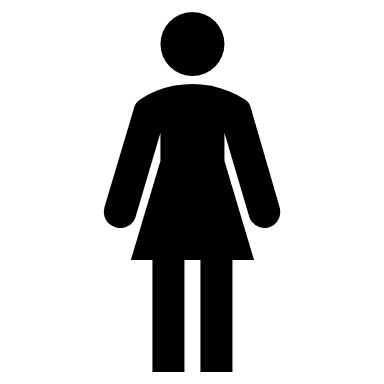 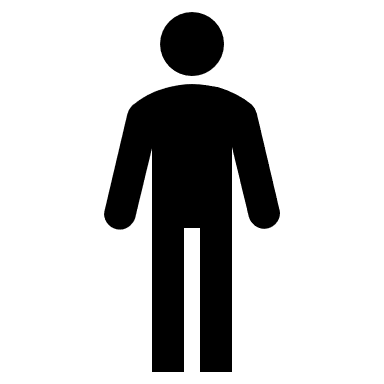 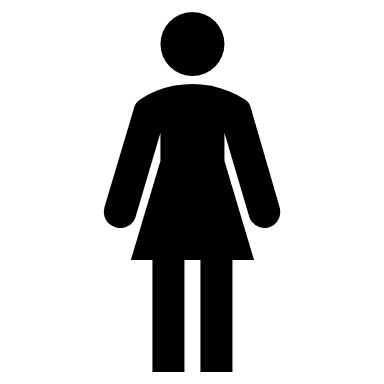 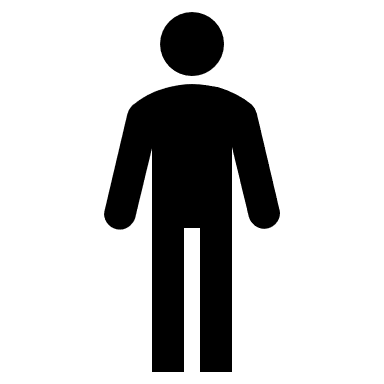 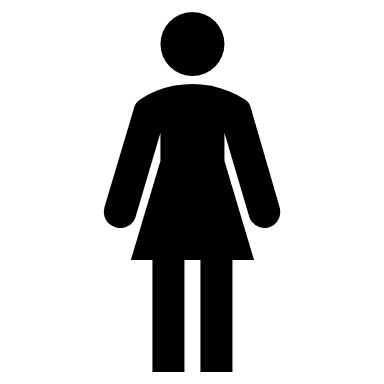 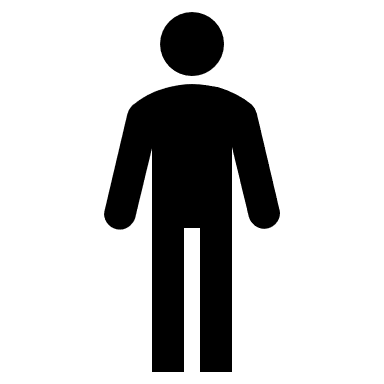 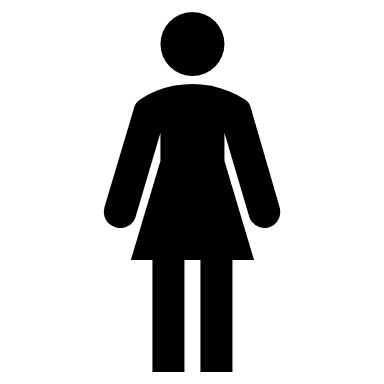 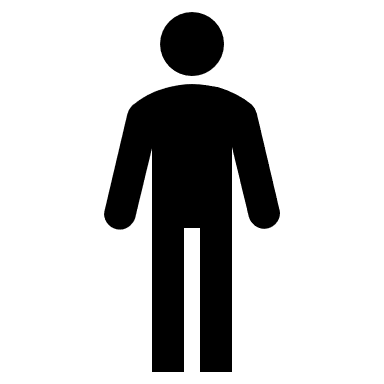 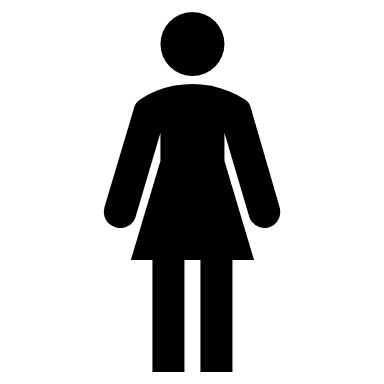 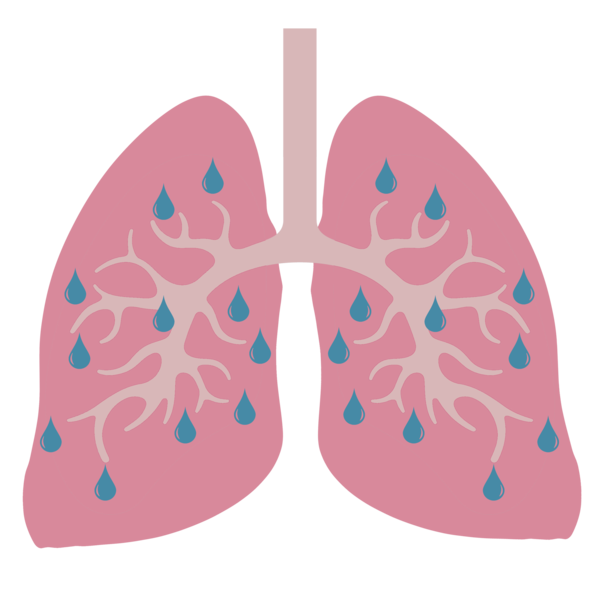 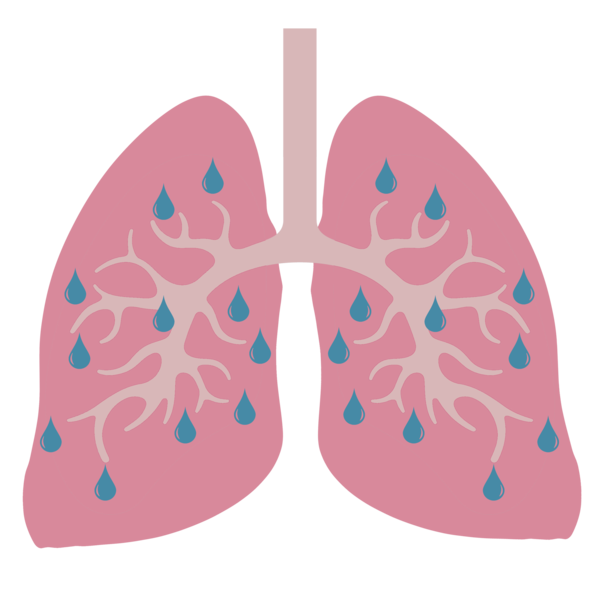 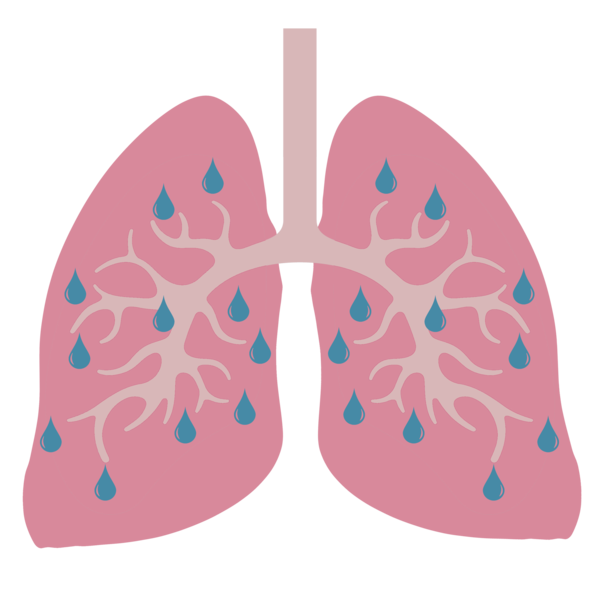 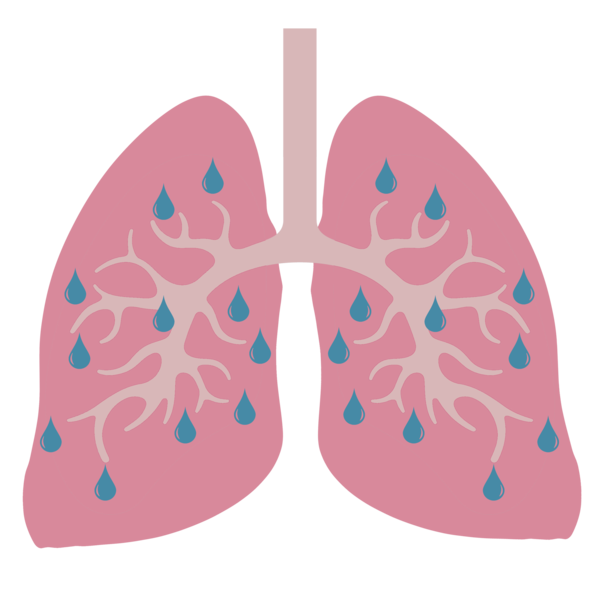 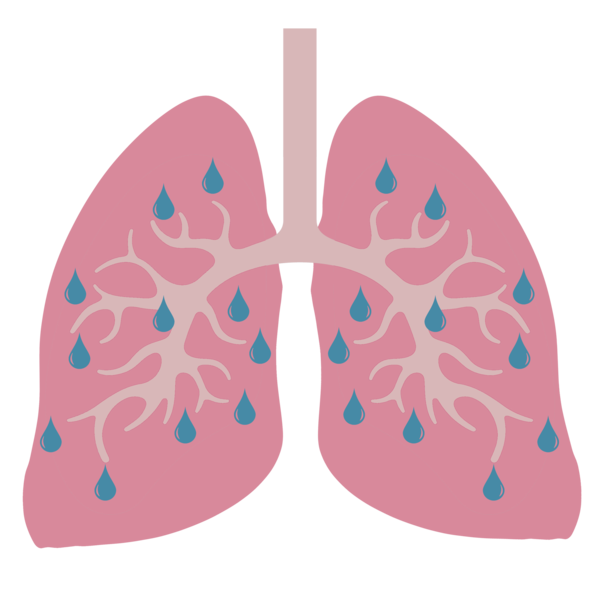 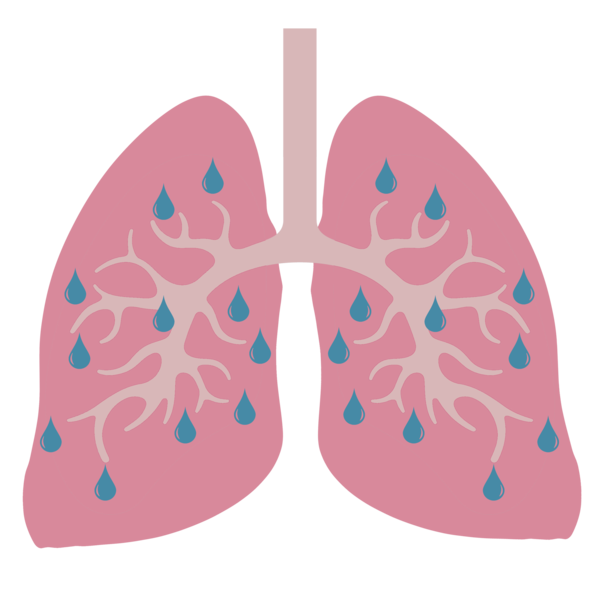 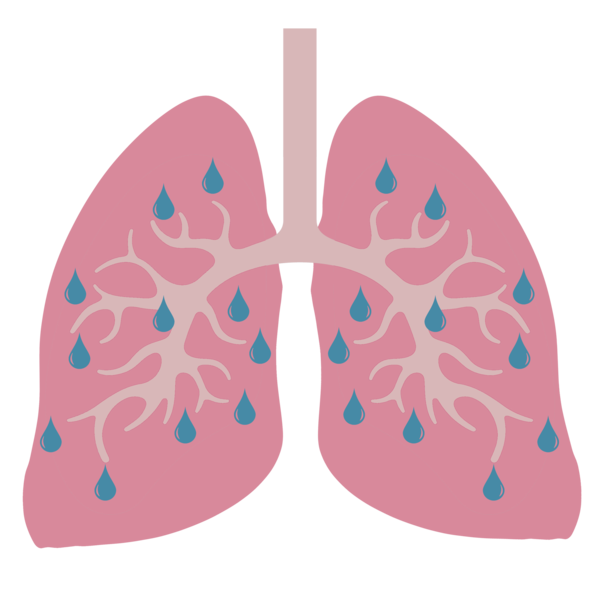 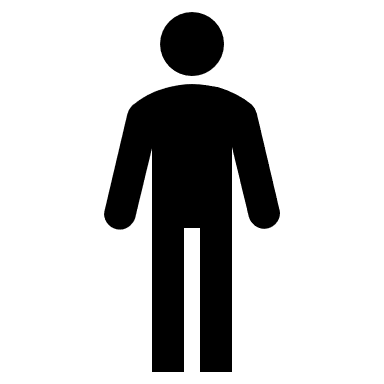 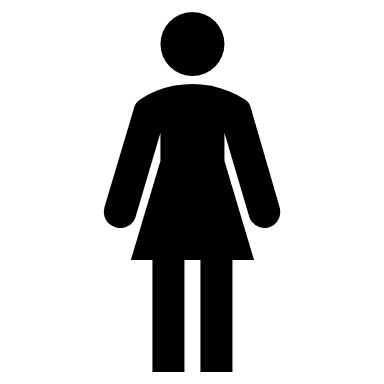 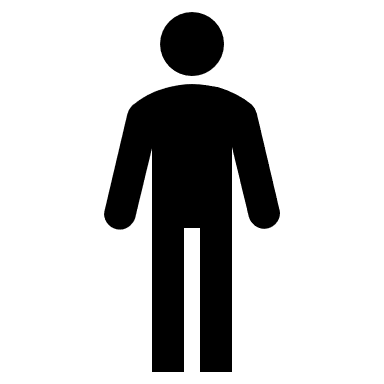 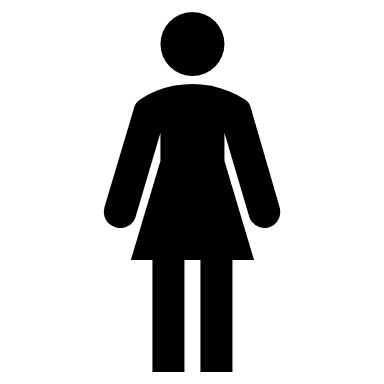 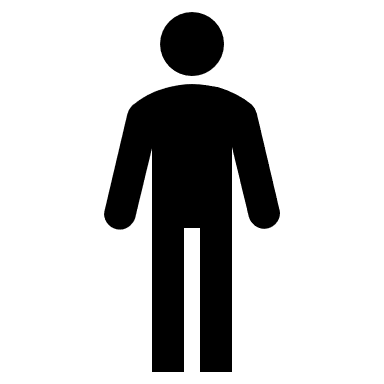 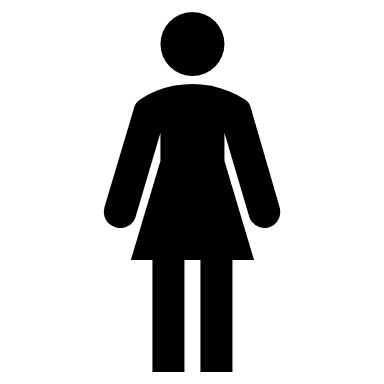 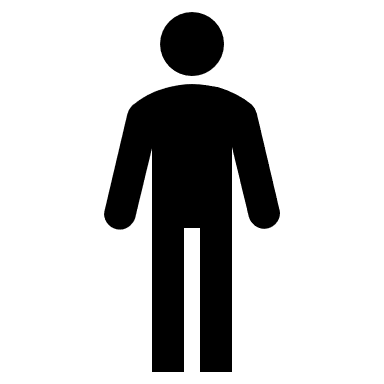 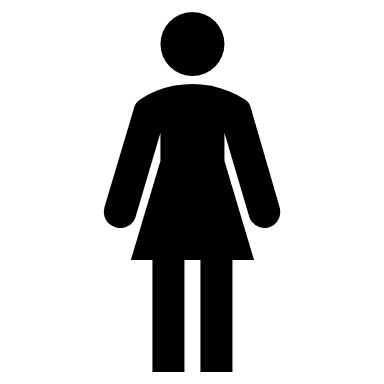 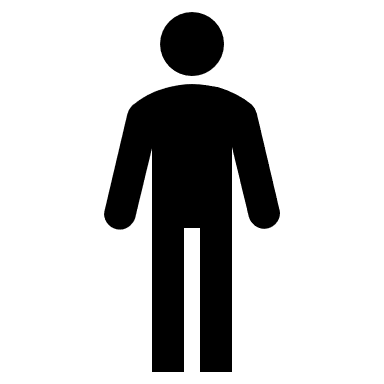 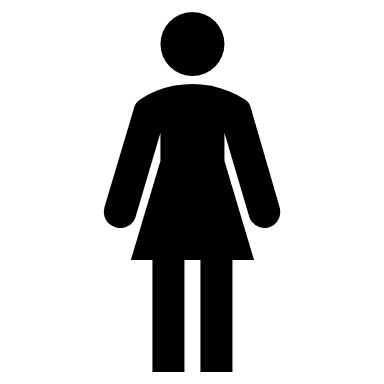 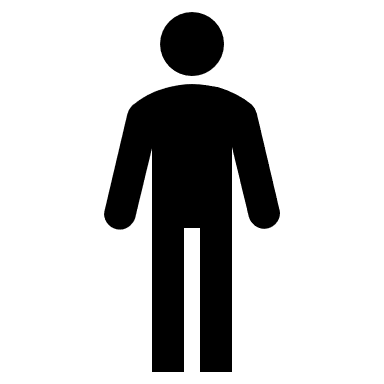 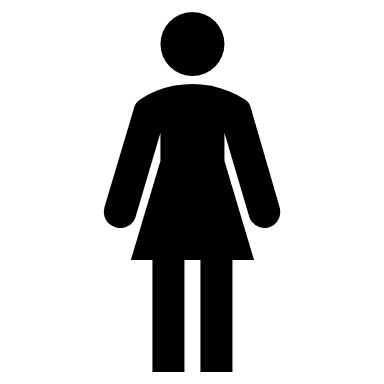 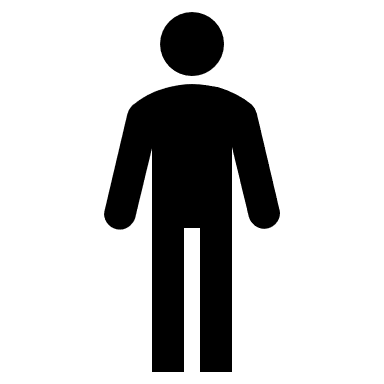 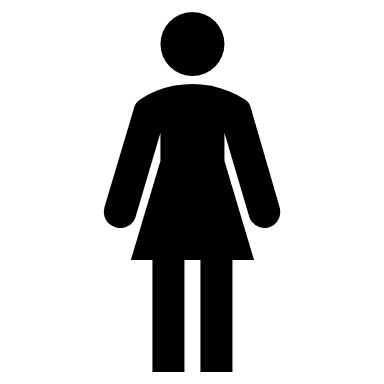 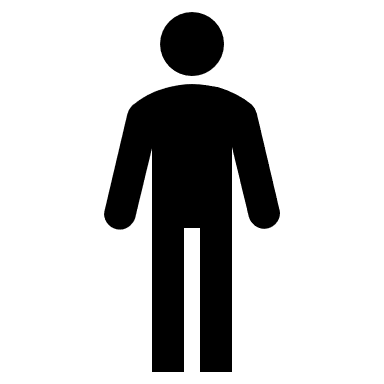 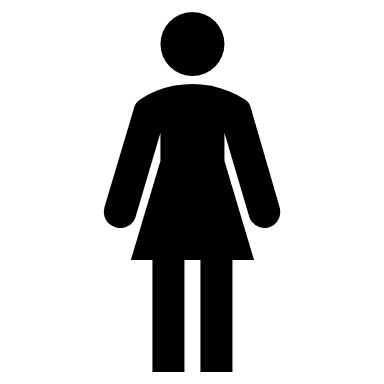 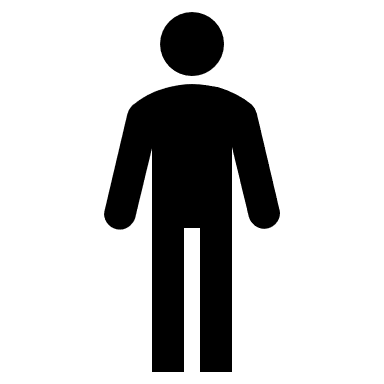 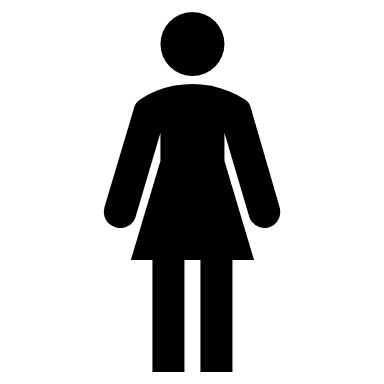 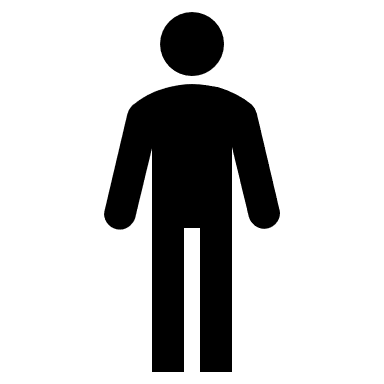 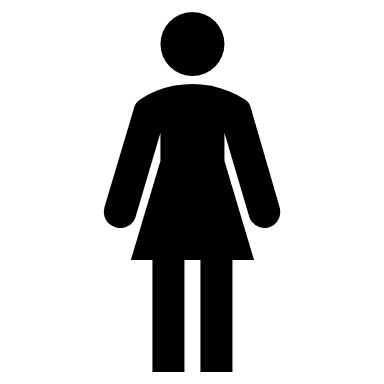 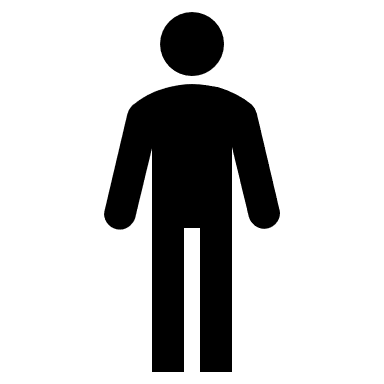 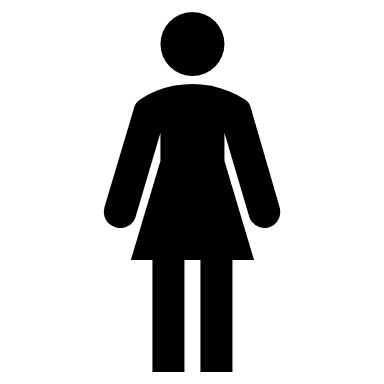 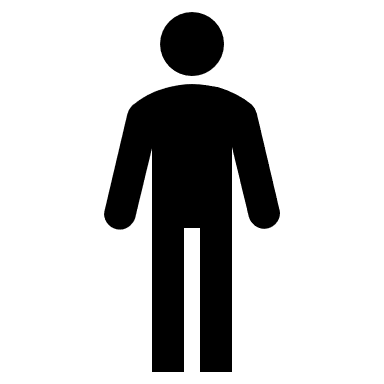 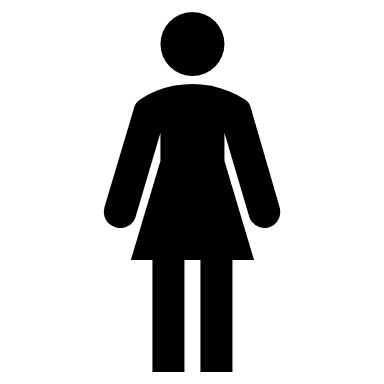 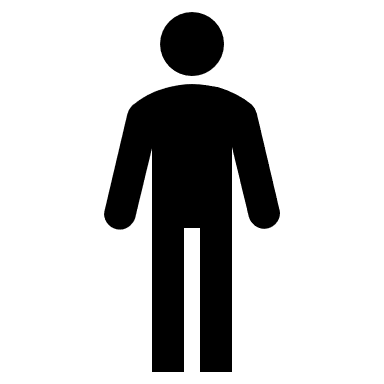 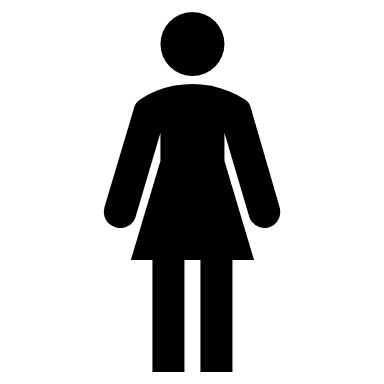 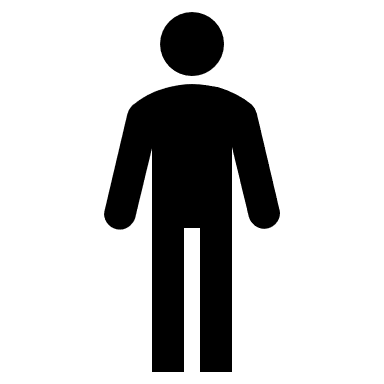 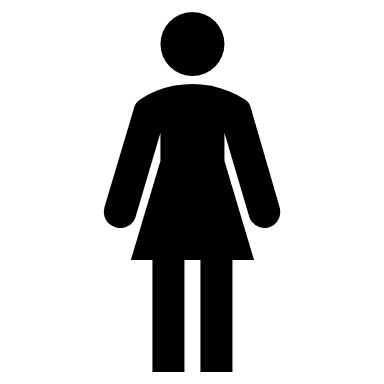 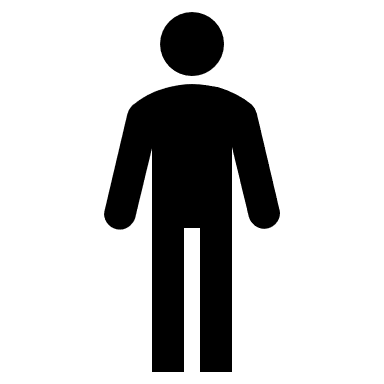 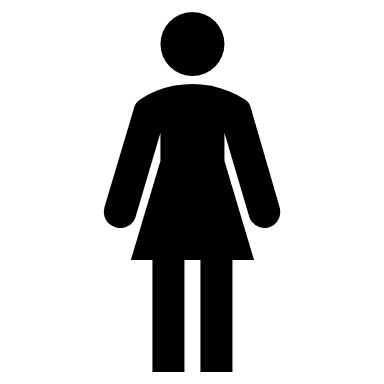 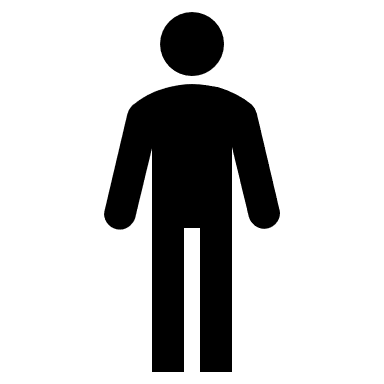 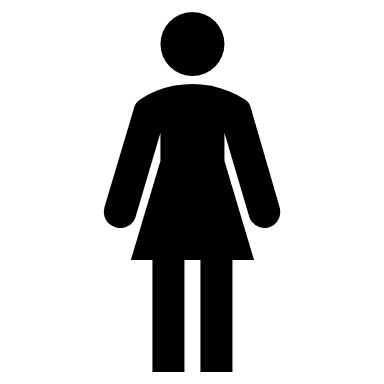 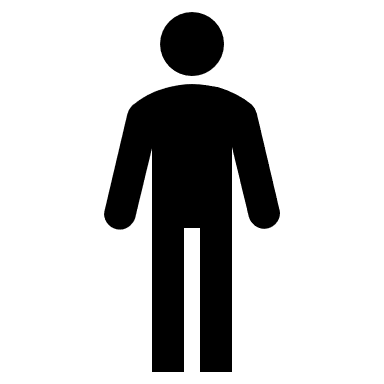 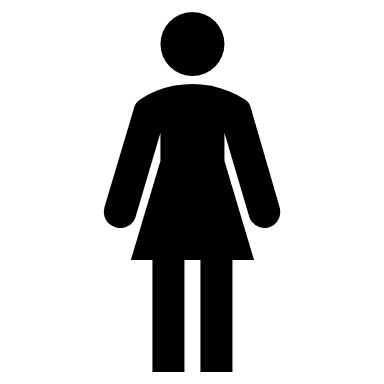 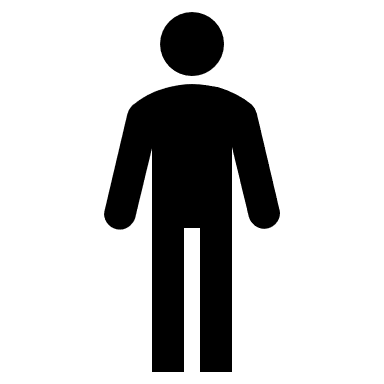 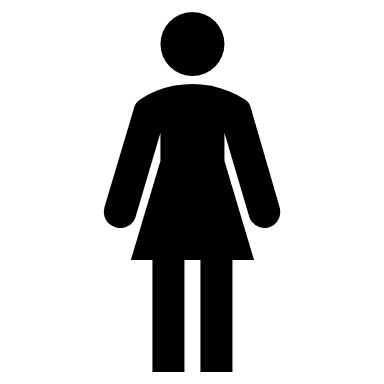 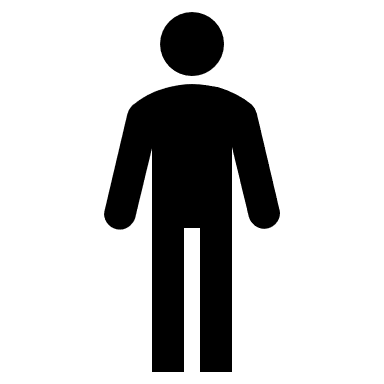 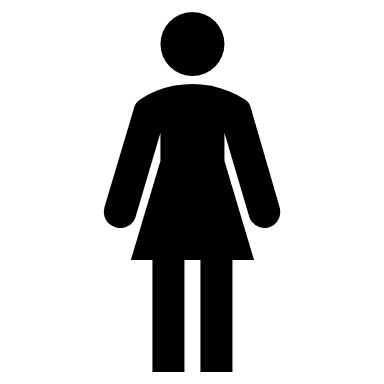 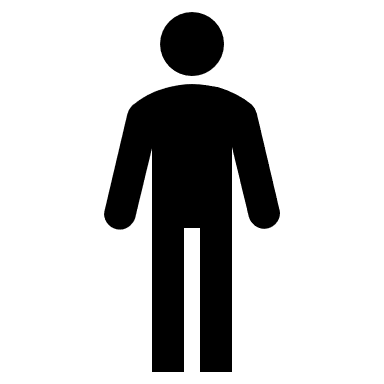 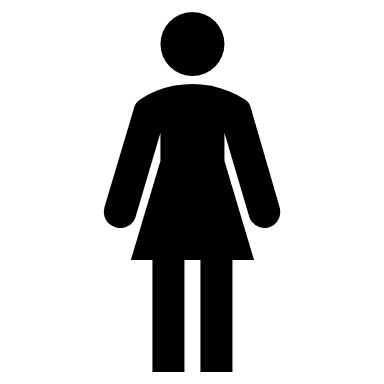 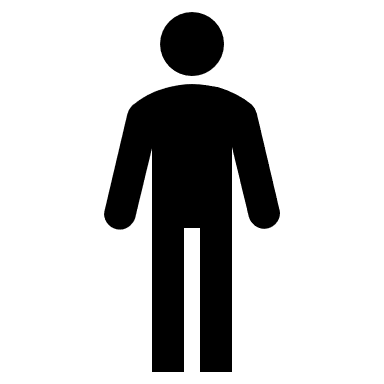 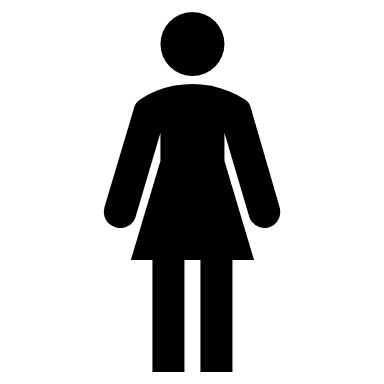 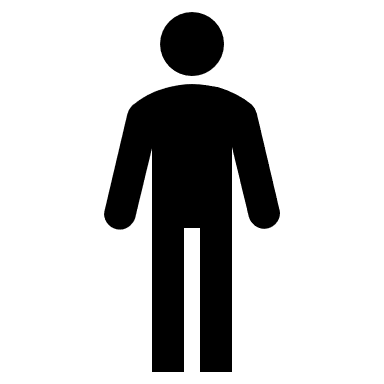 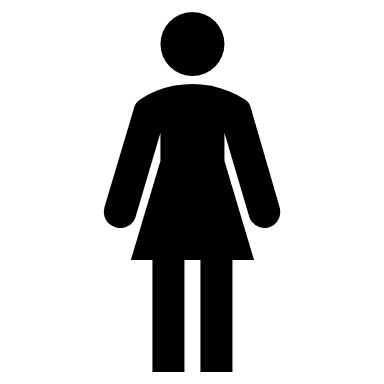 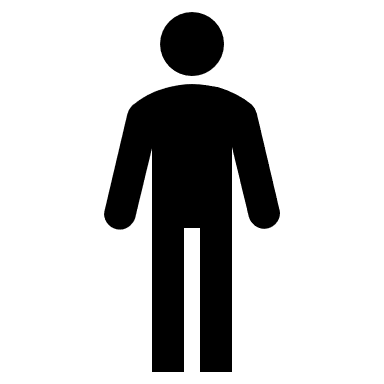 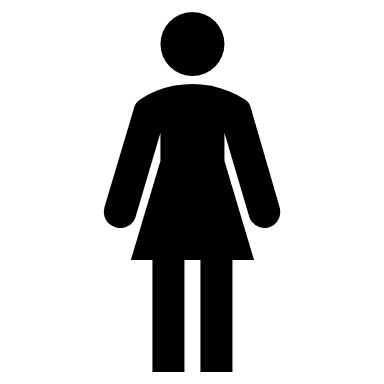 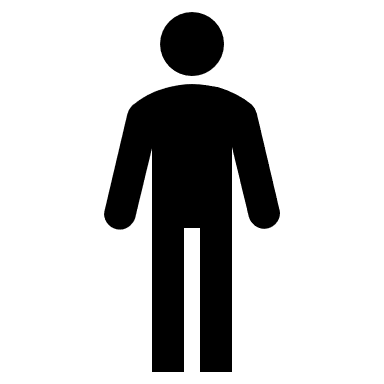 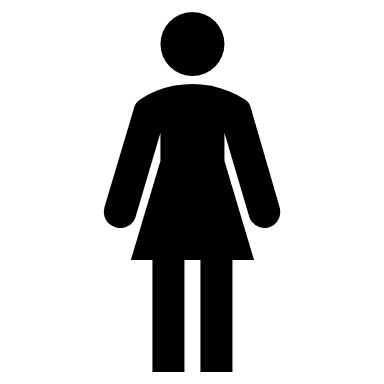 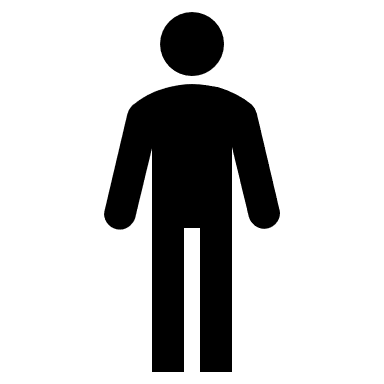 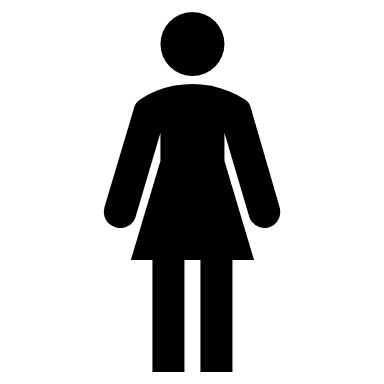 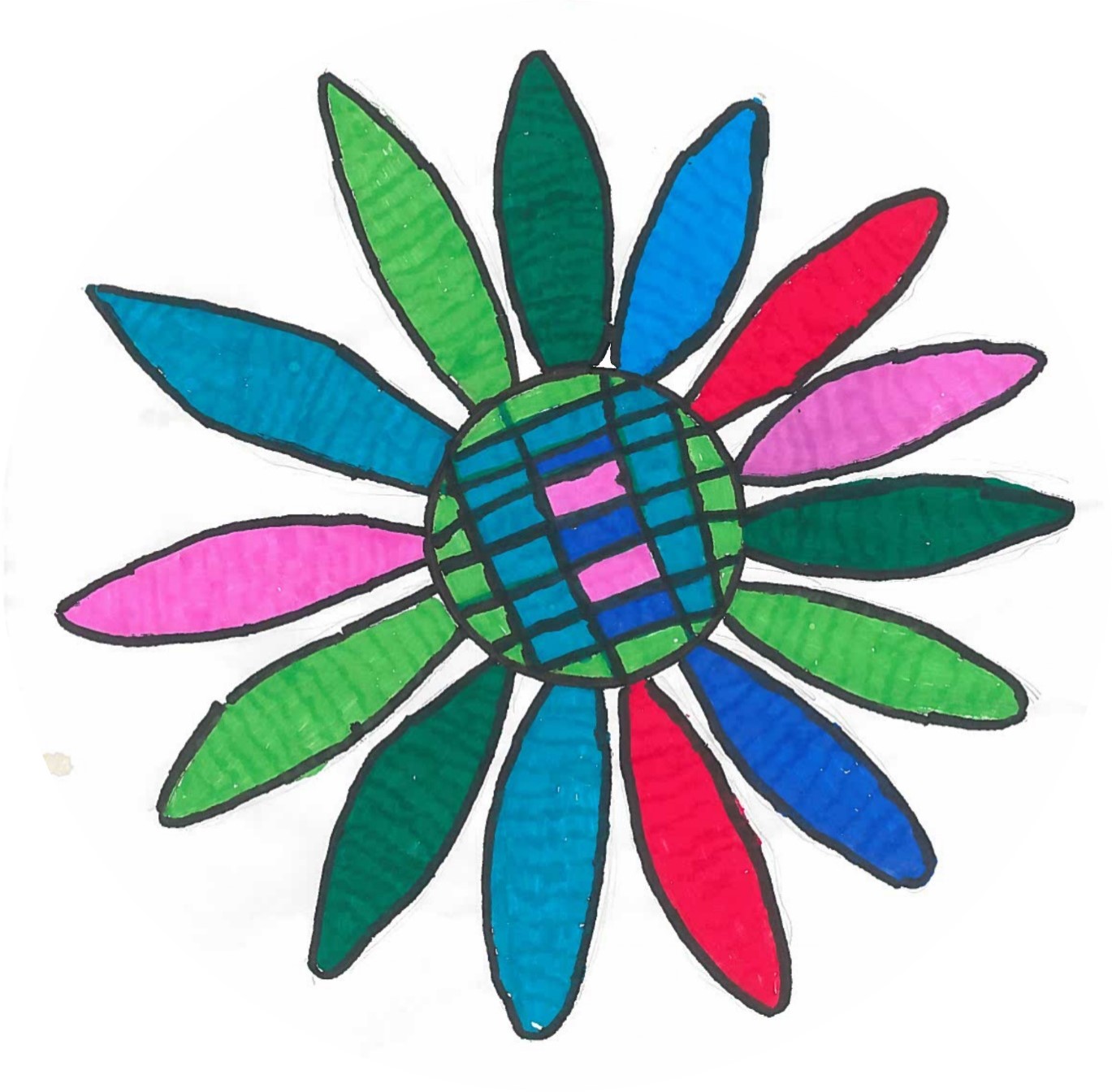 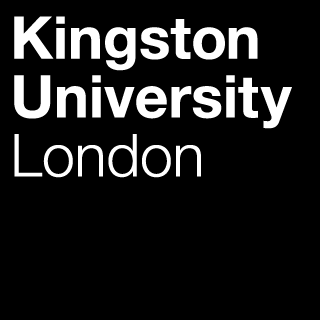 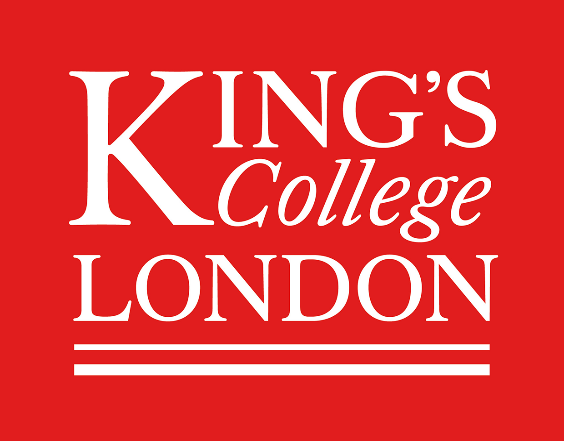 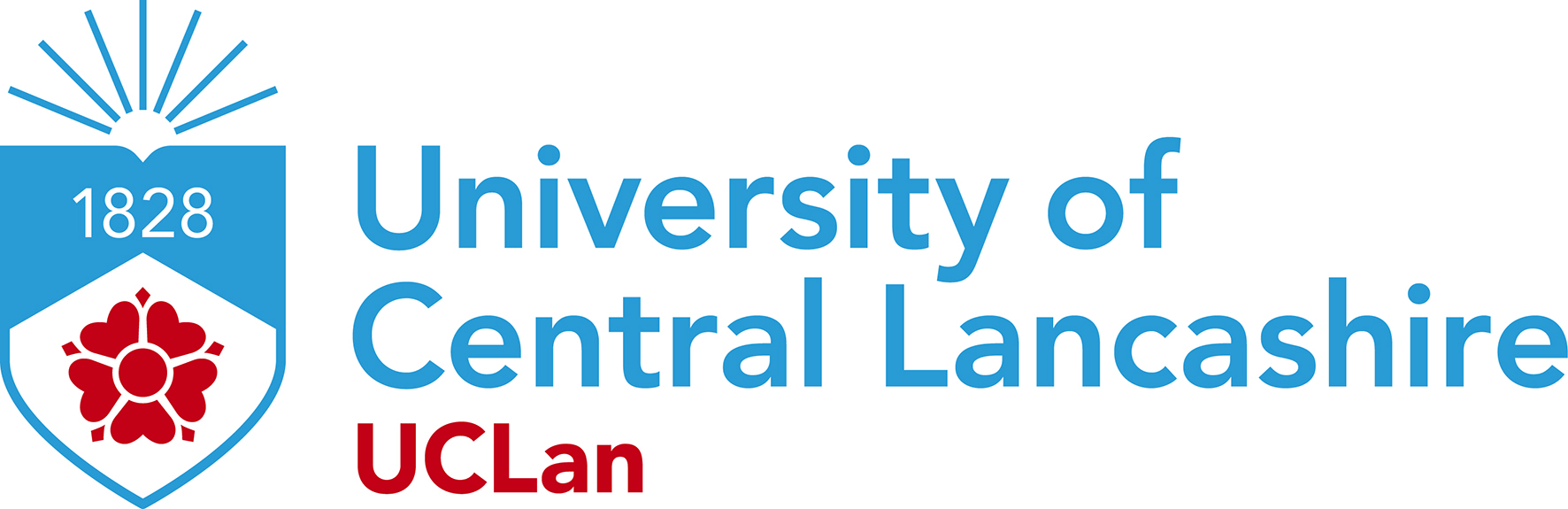 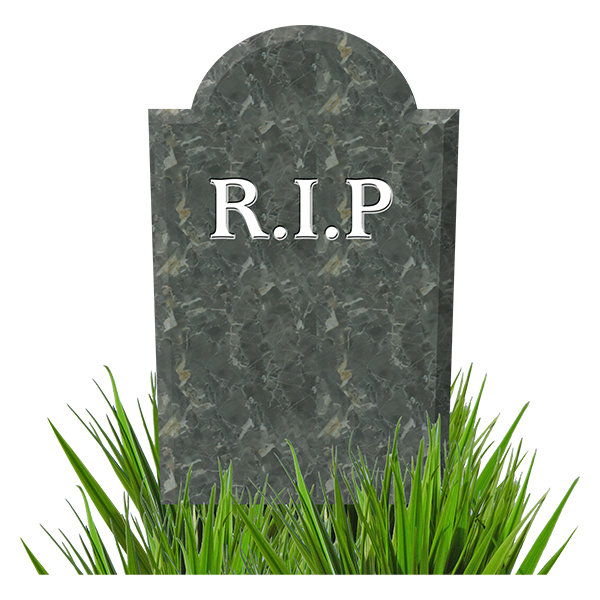 6 died of cerebral palsyand paralysis
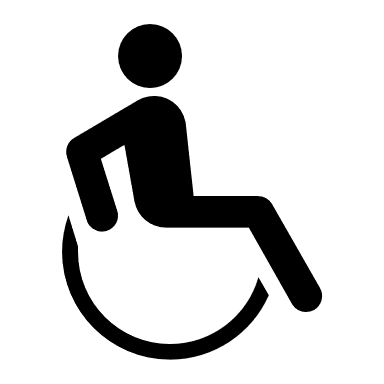 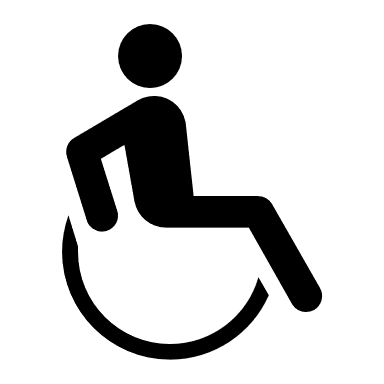 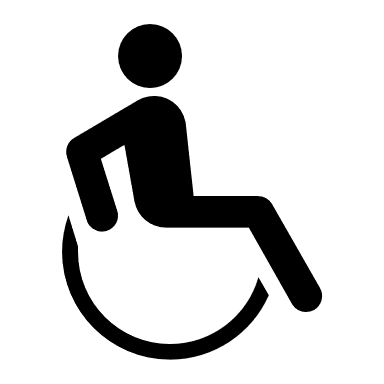 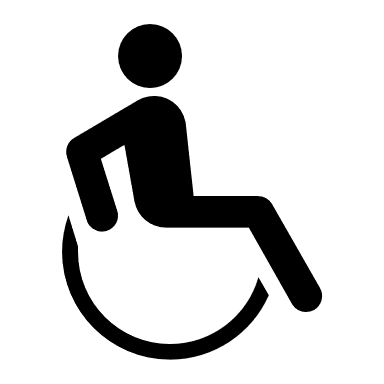 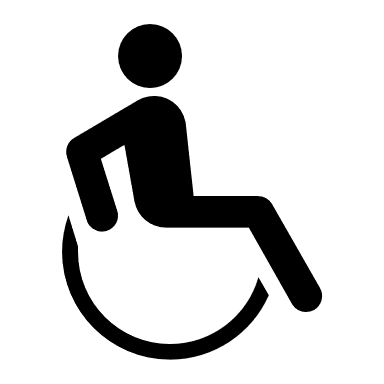 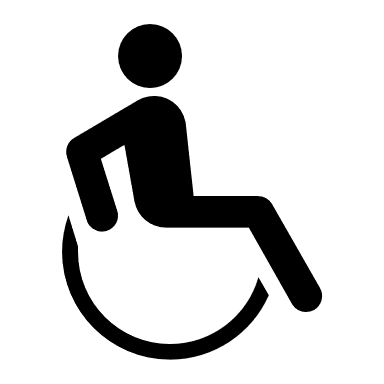 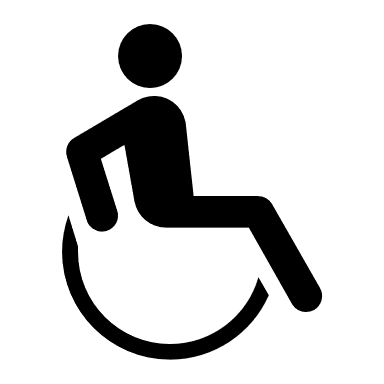 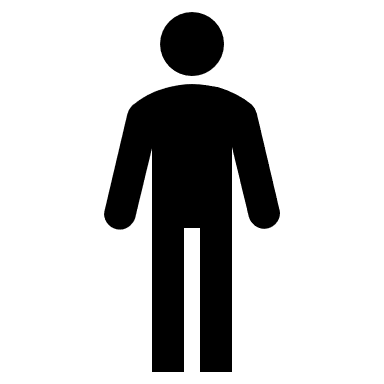 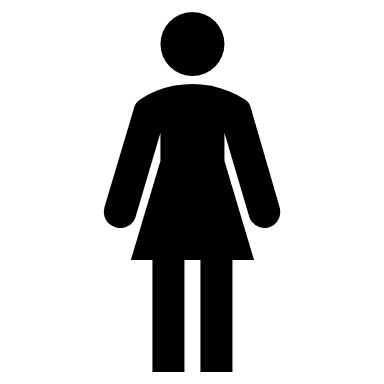 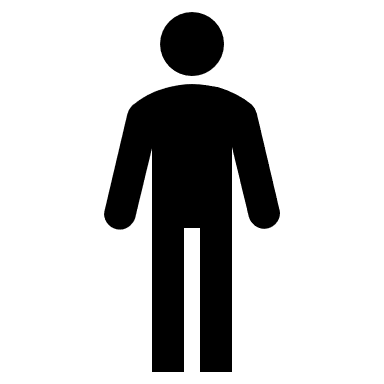 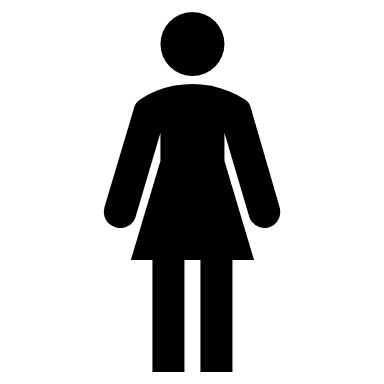 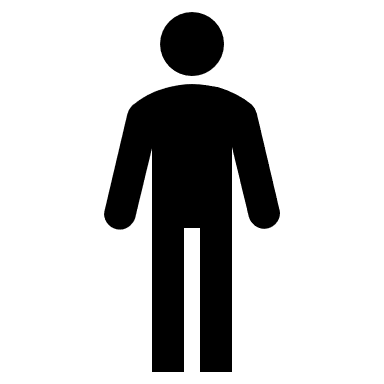 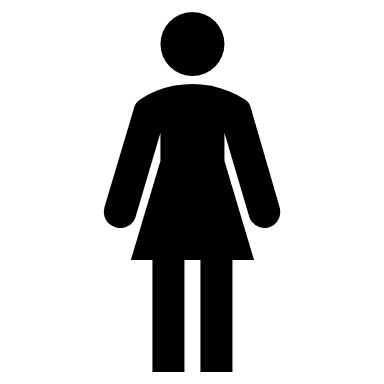 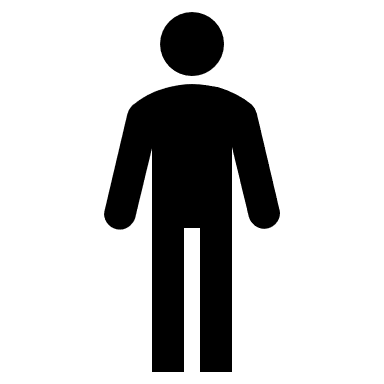 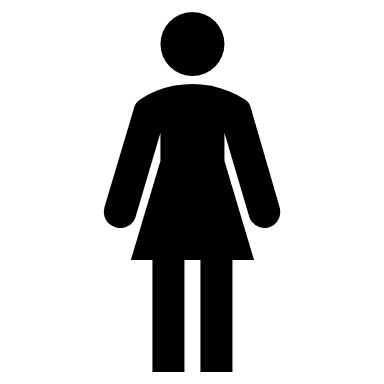 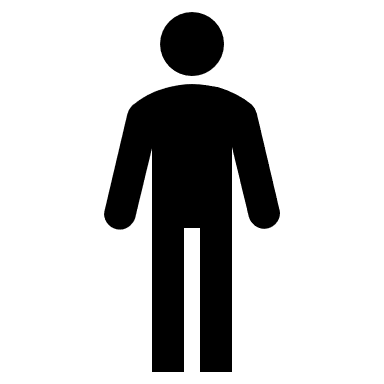 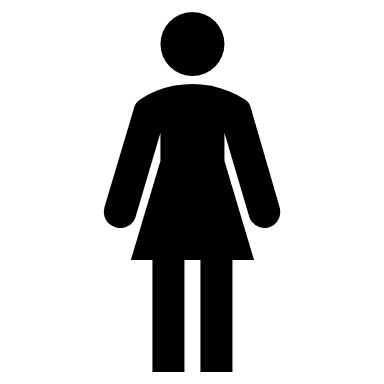 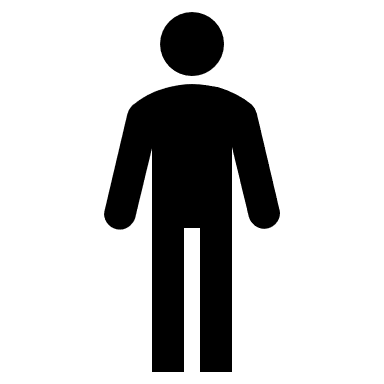 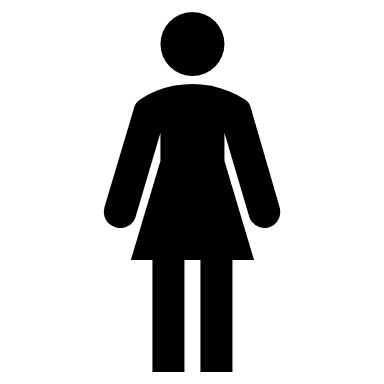 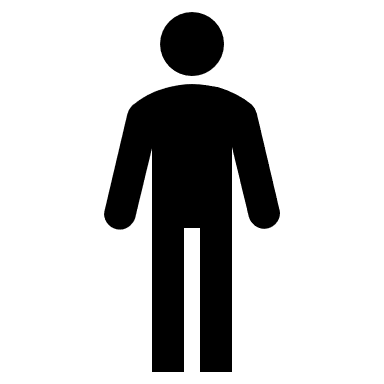 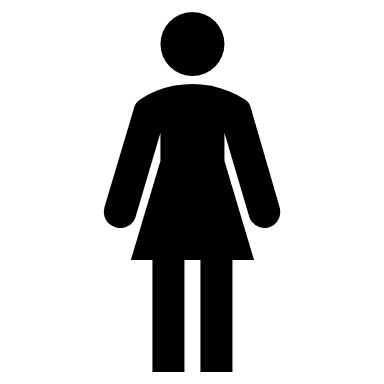 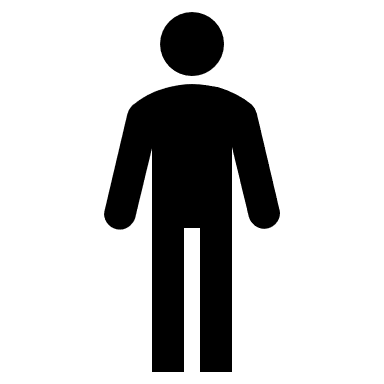 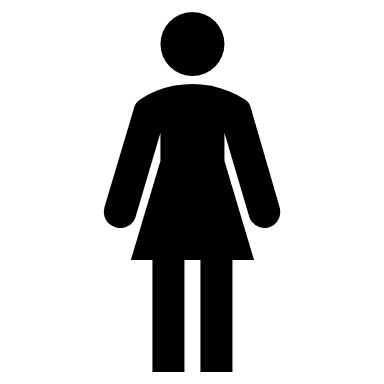 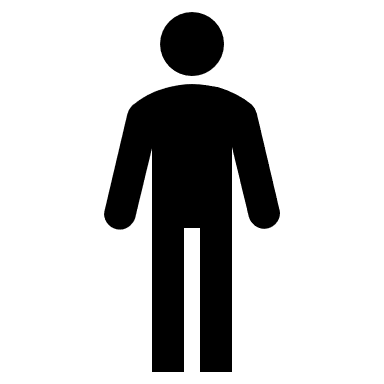 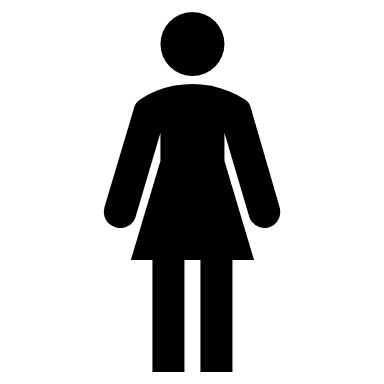 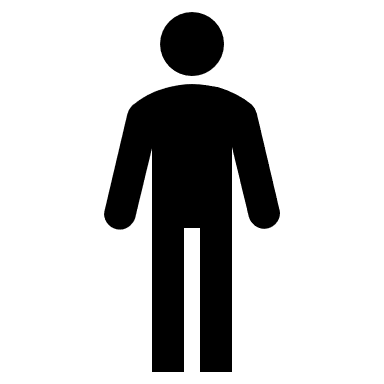 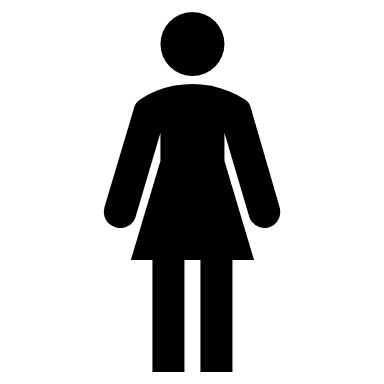 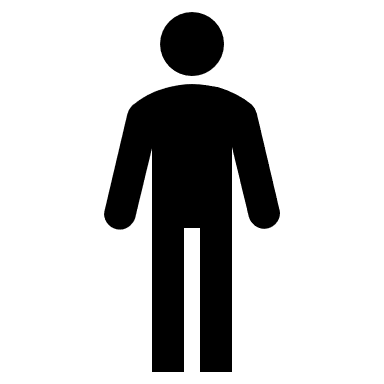 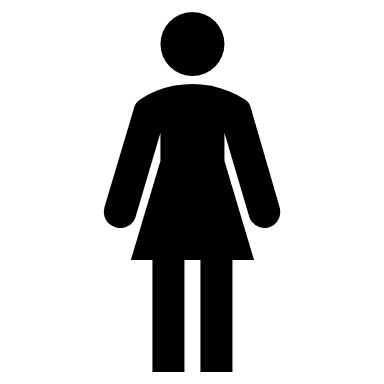 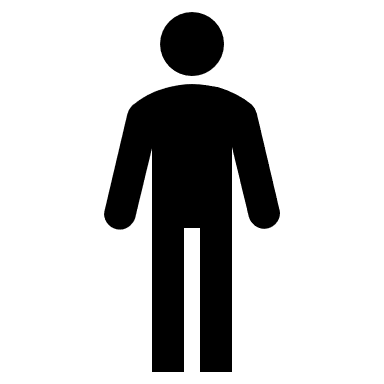 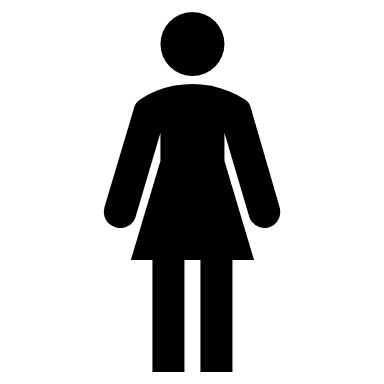 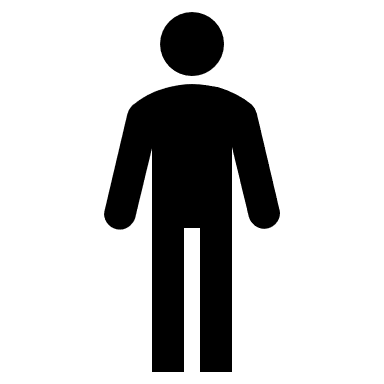 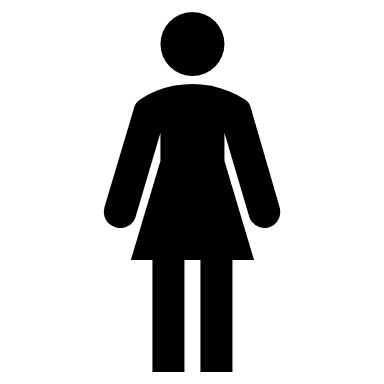 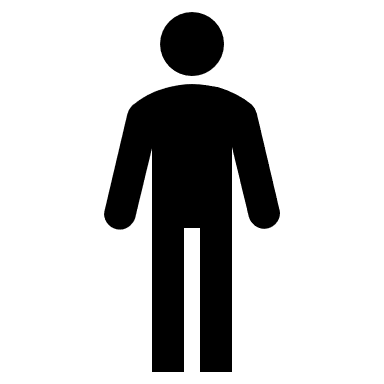 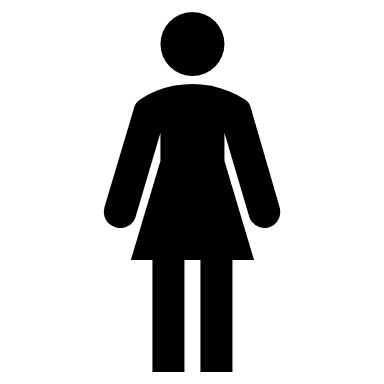 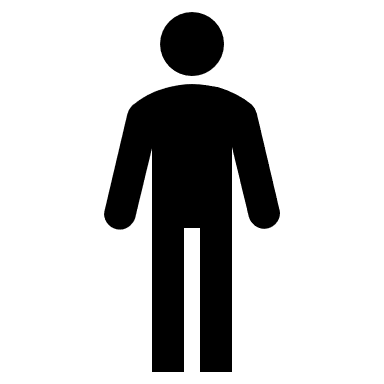 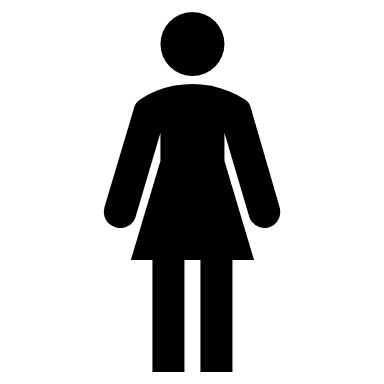 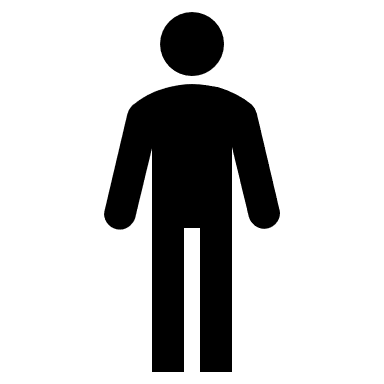 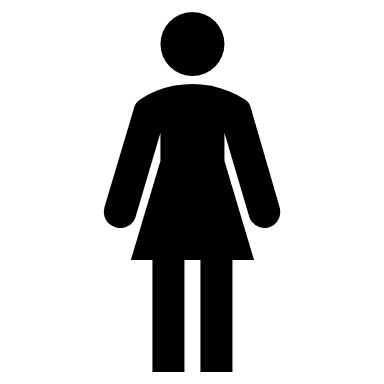 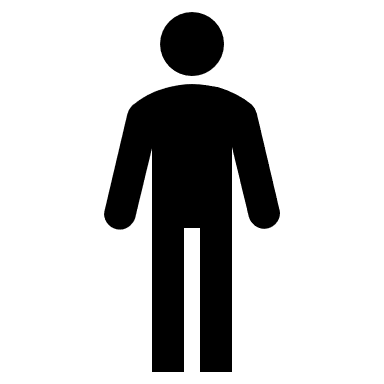 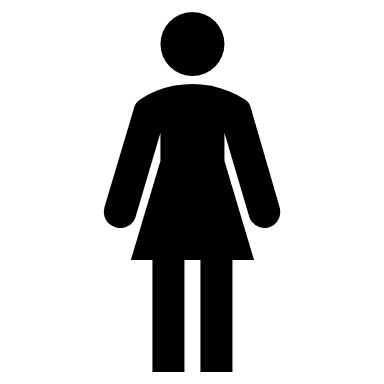 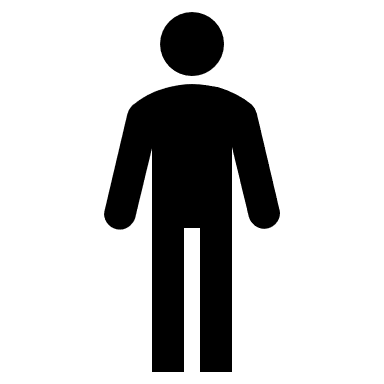 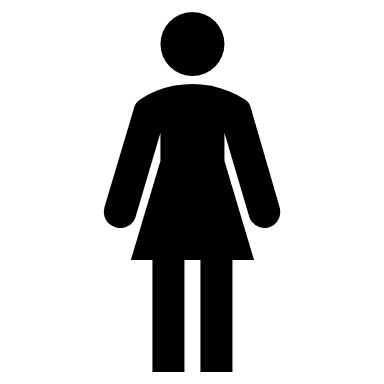 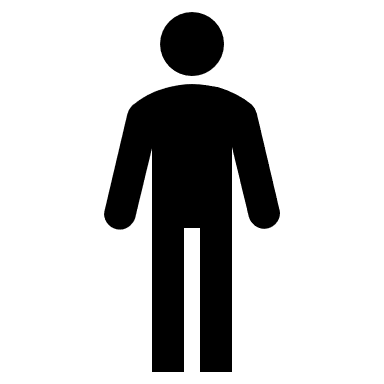 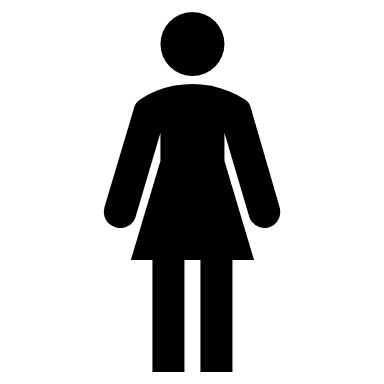 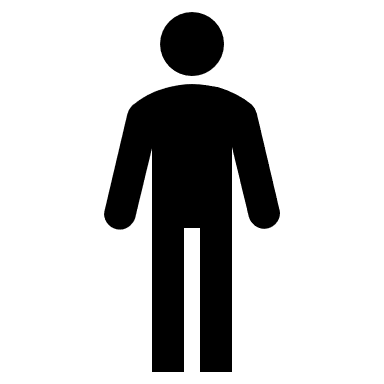 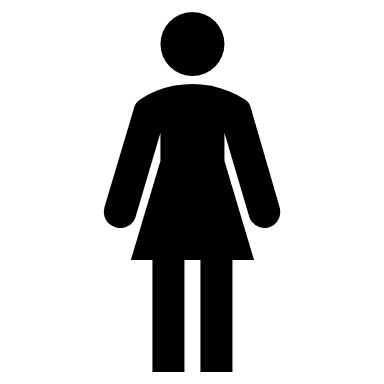 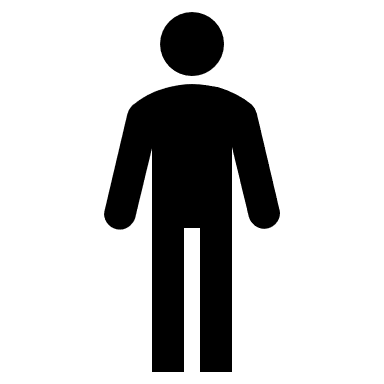 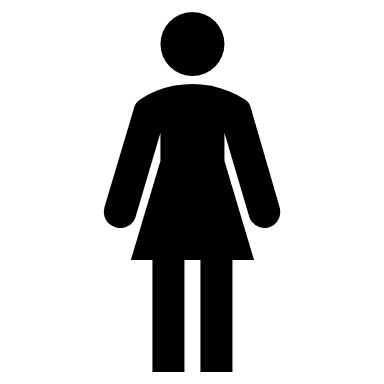 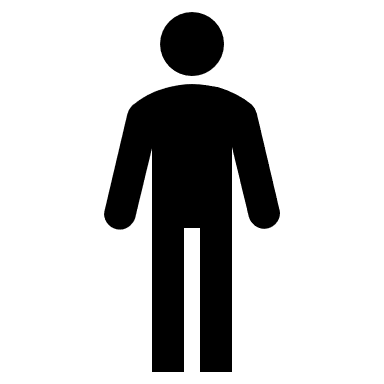 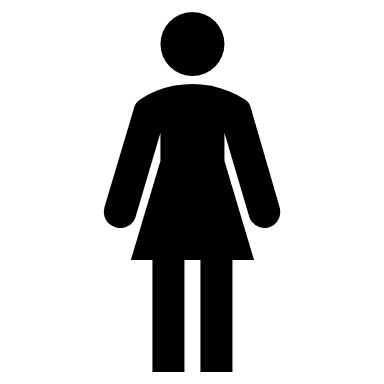 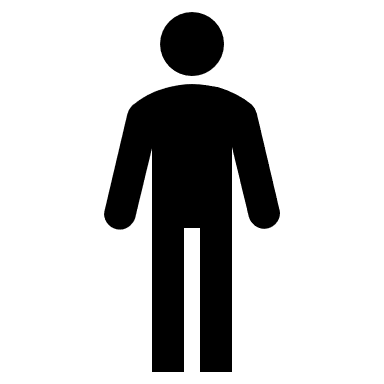 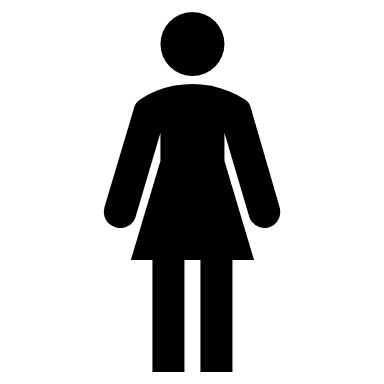 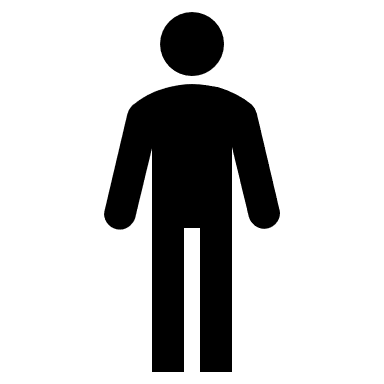 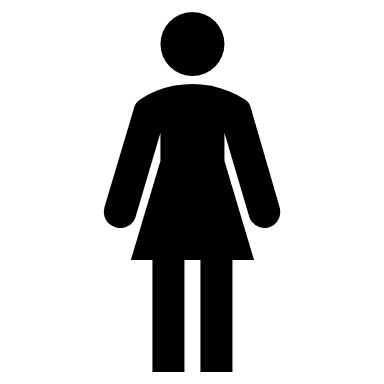 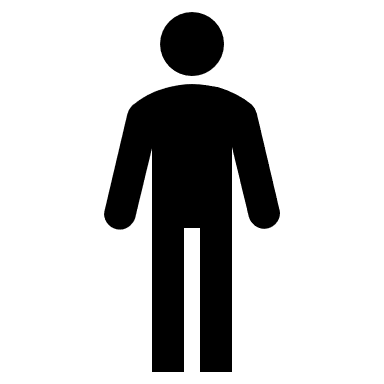 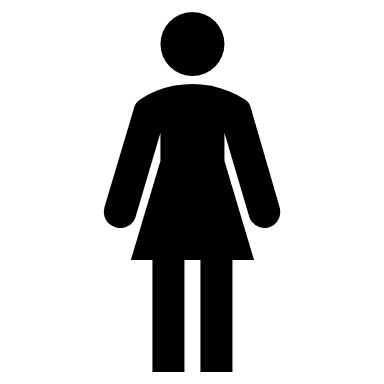 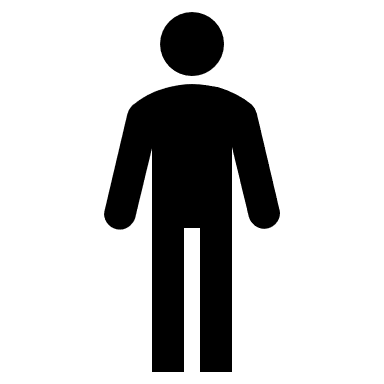 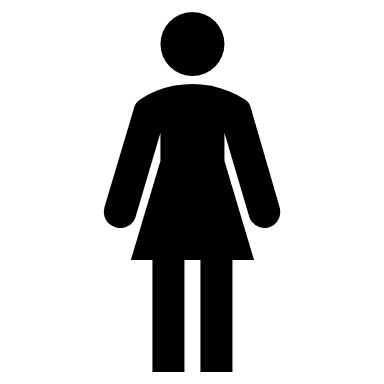 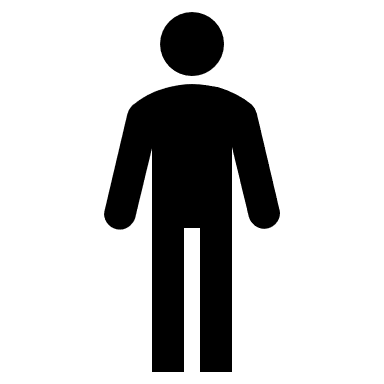 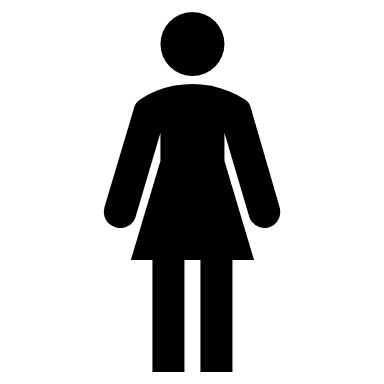 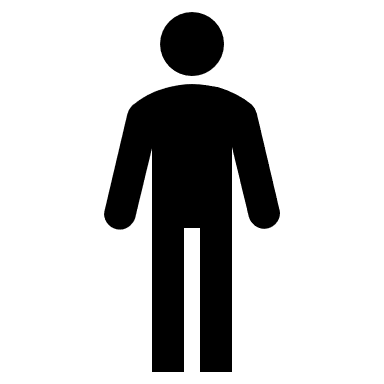 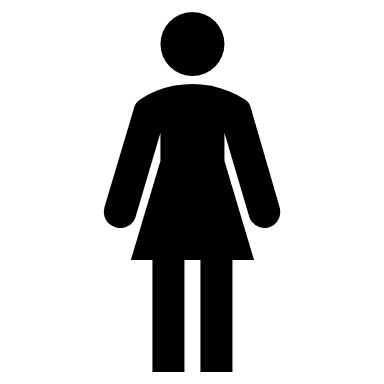 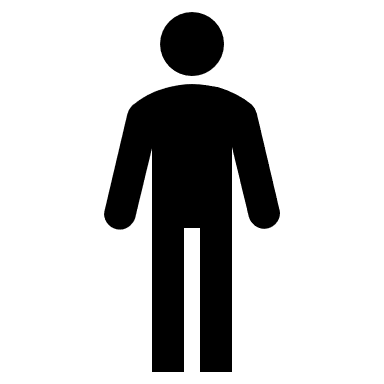 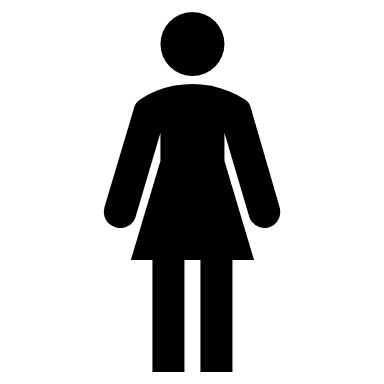 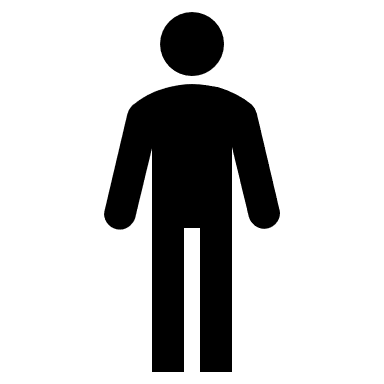 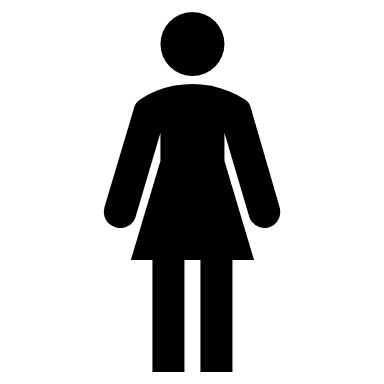 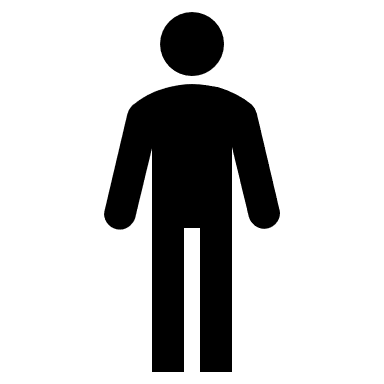 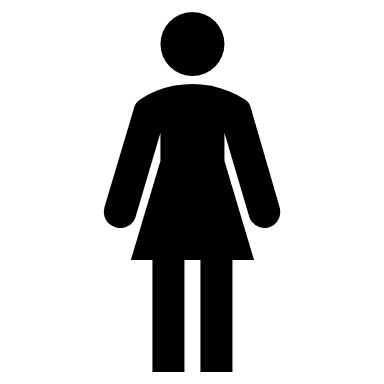 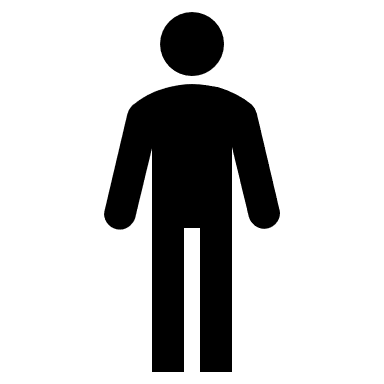 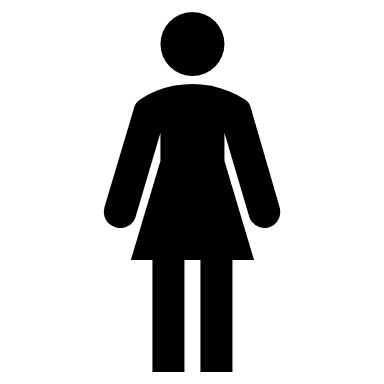 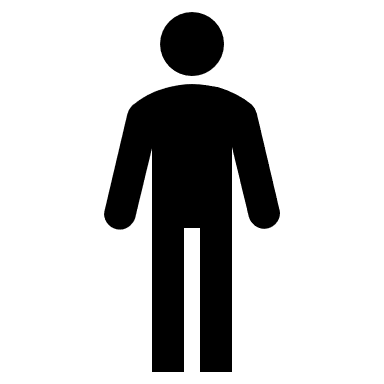 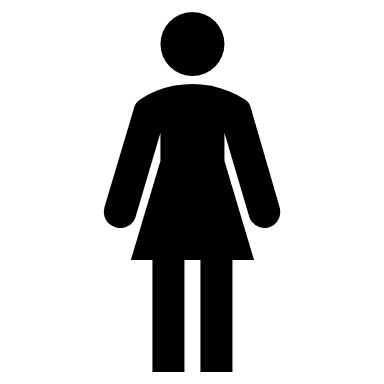 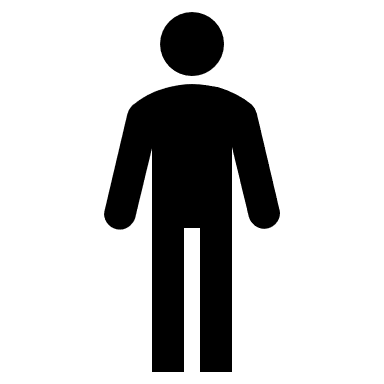 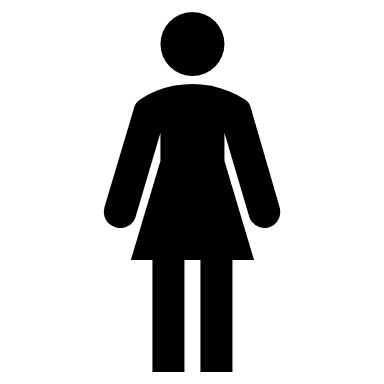 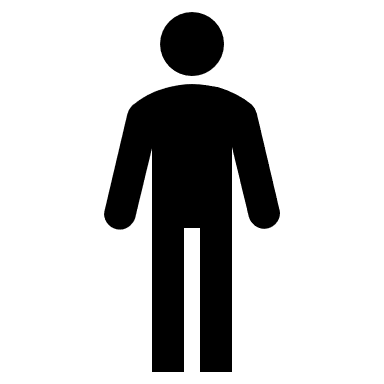 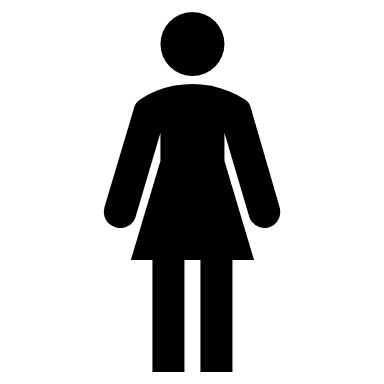 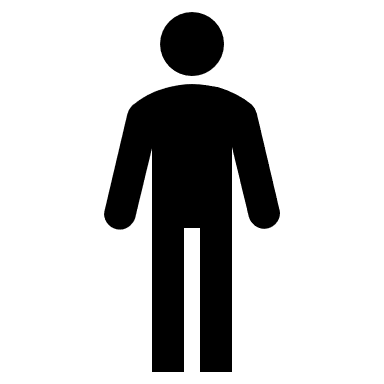 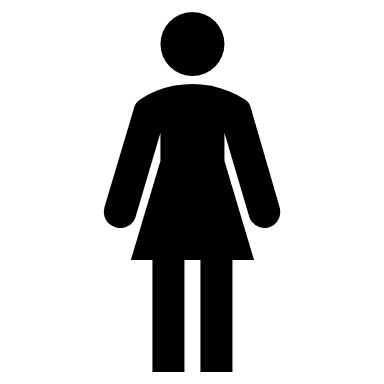 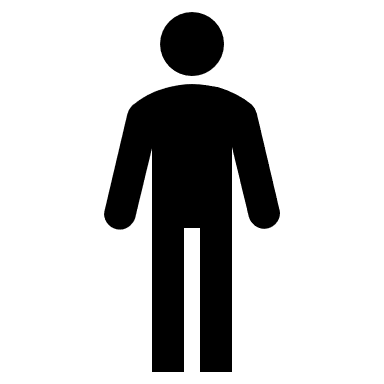 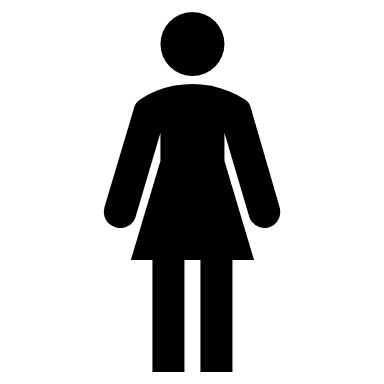 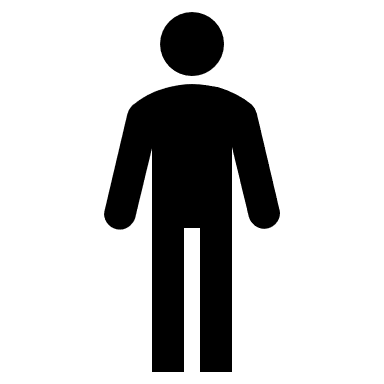 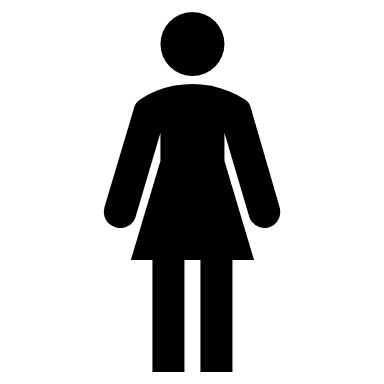 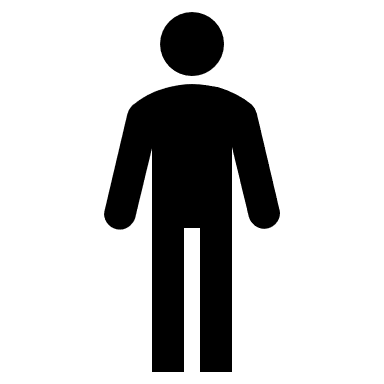 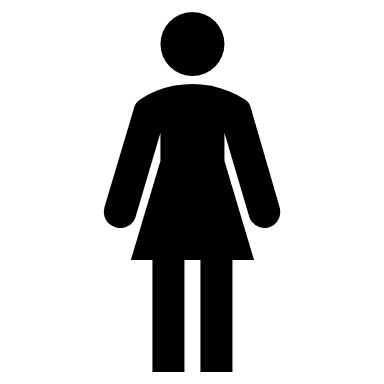 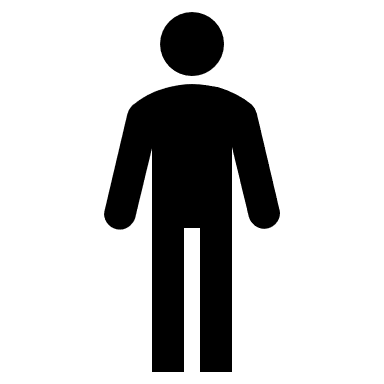 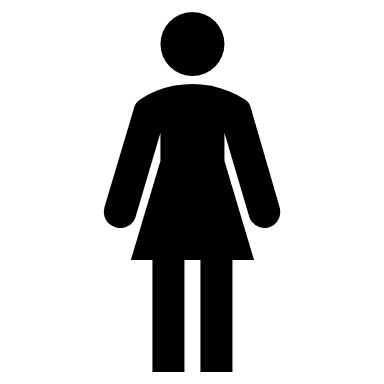 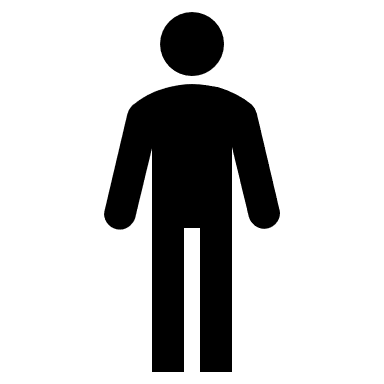 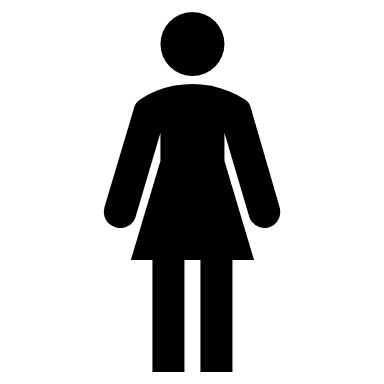 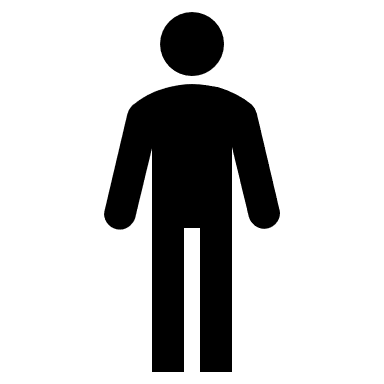 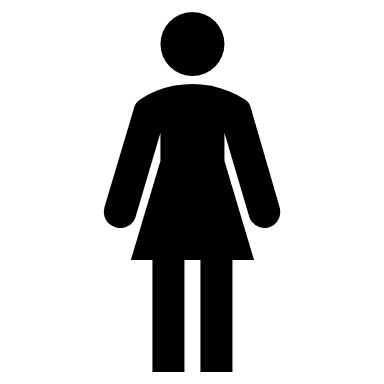 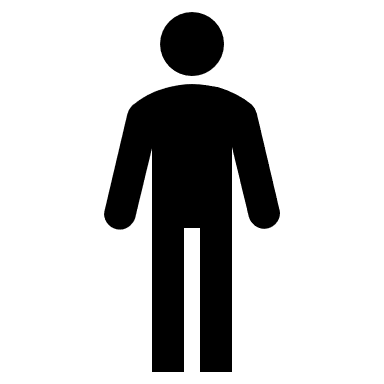 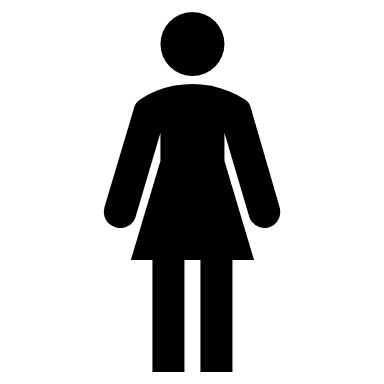 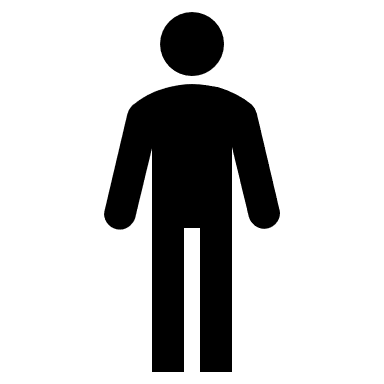 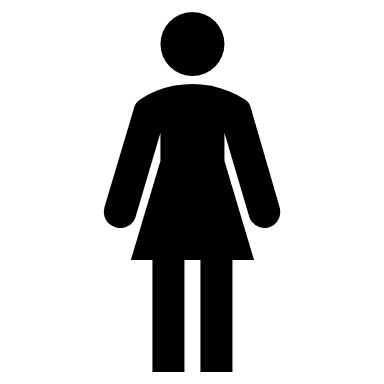 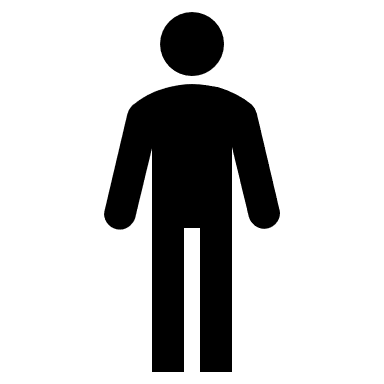 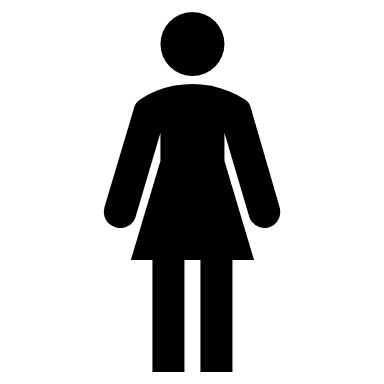 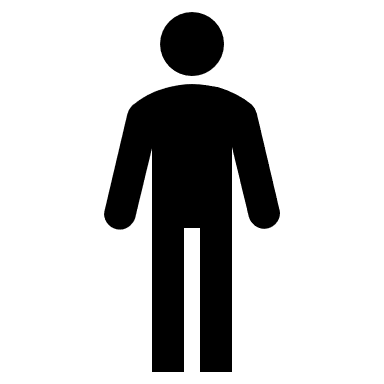 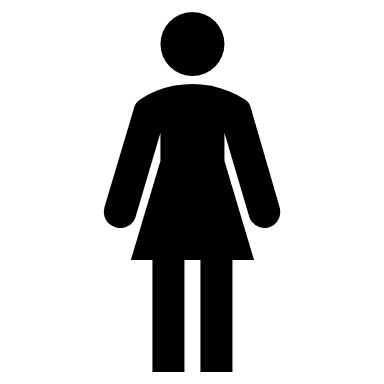 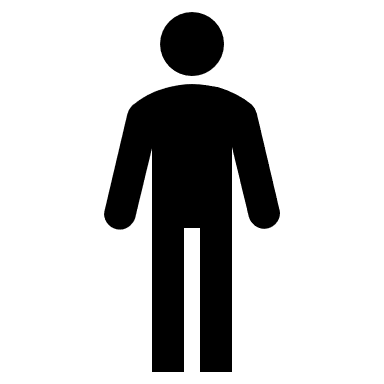 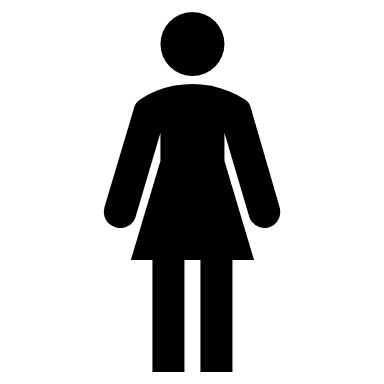 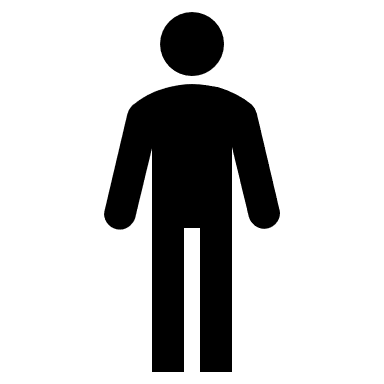 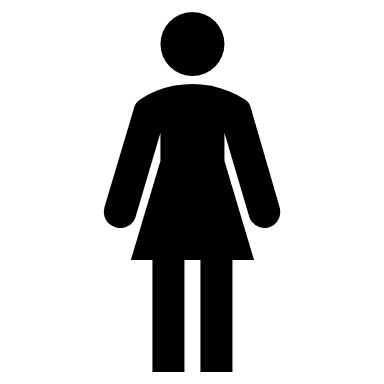 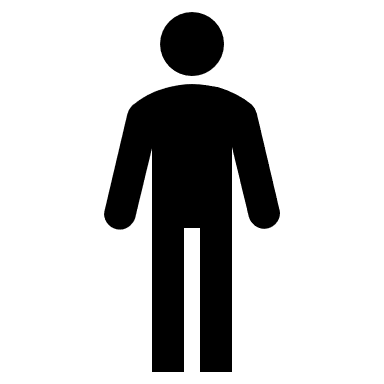 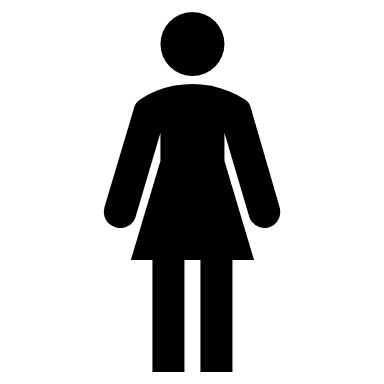 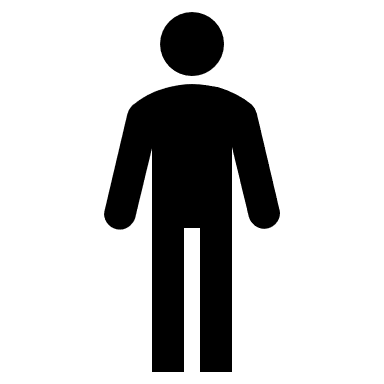 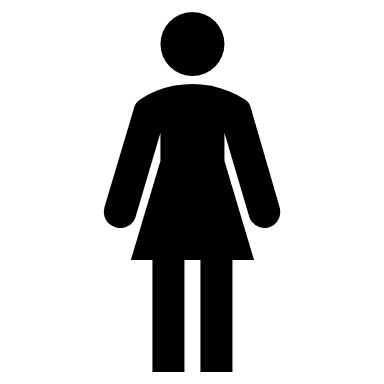 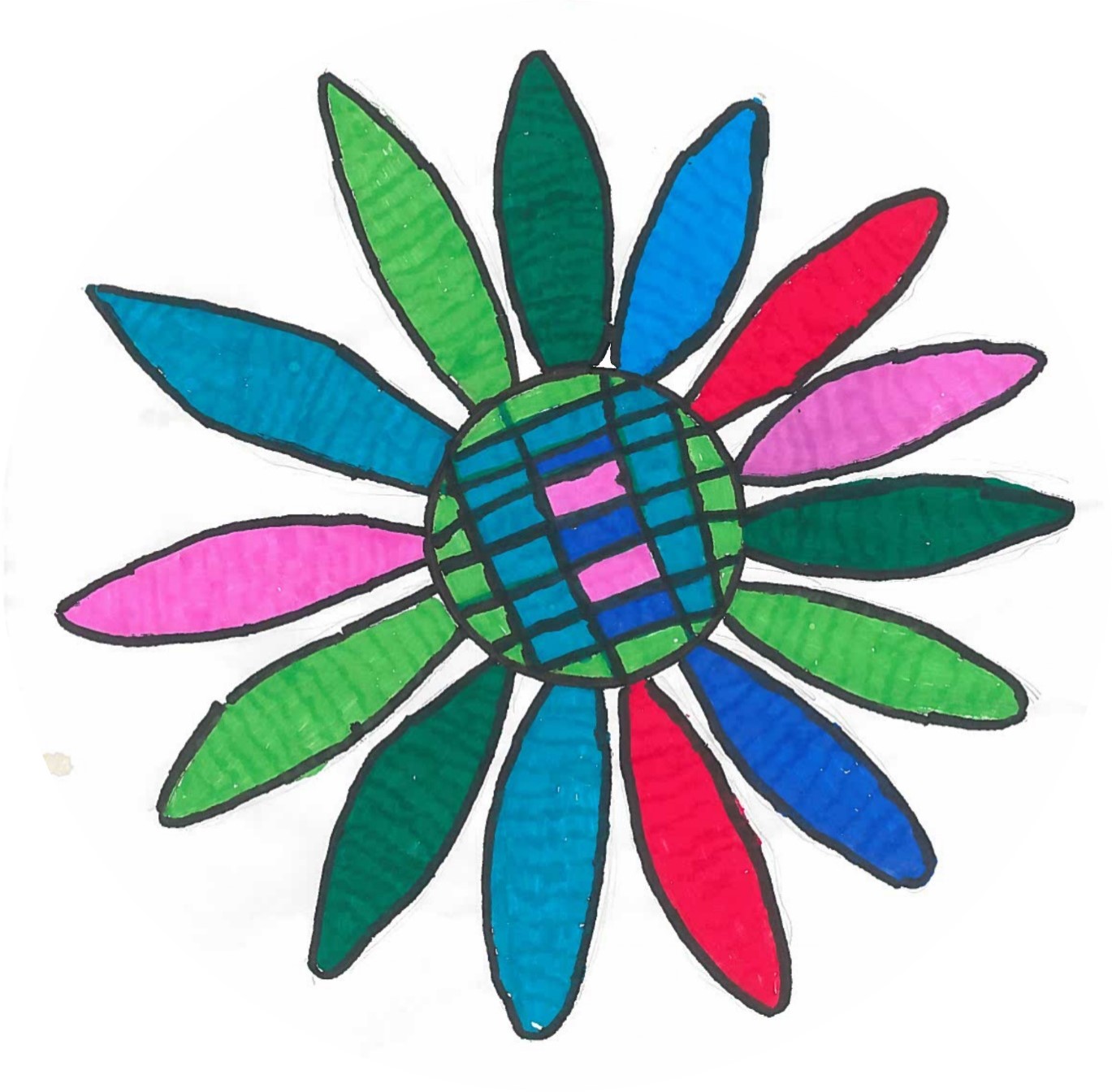 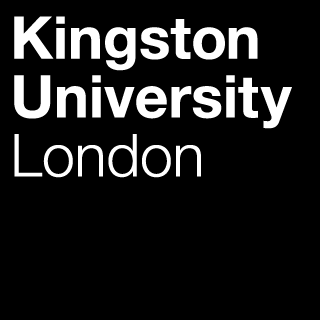 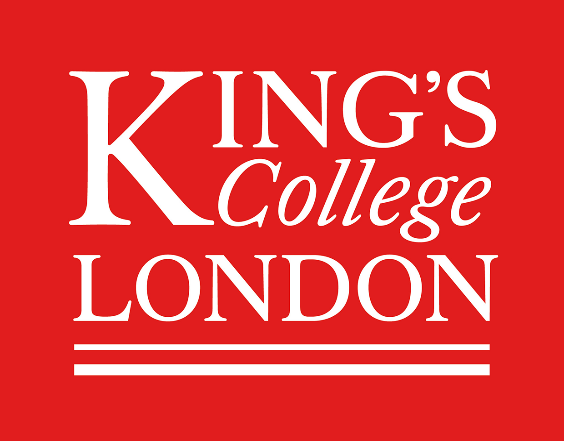 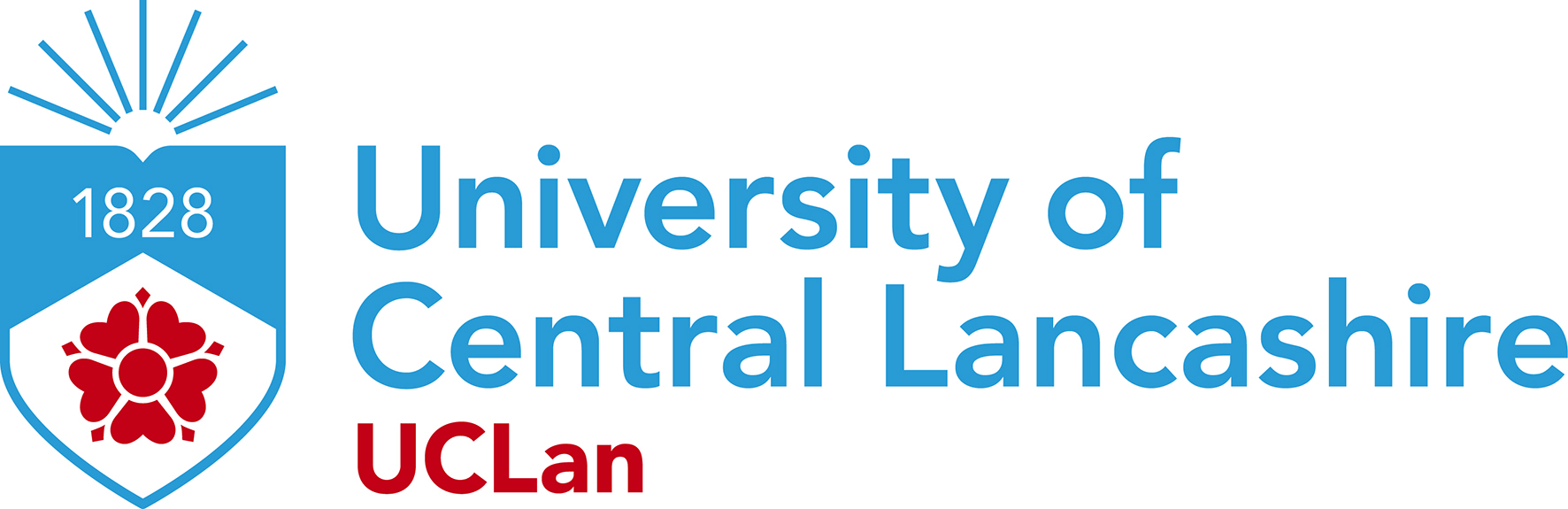 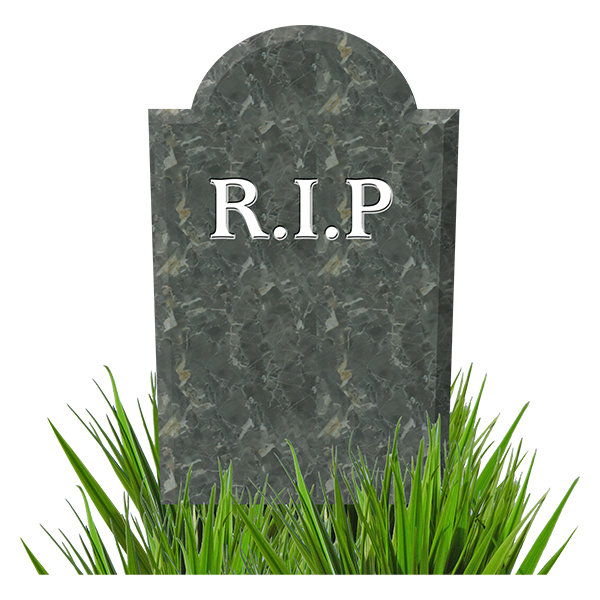 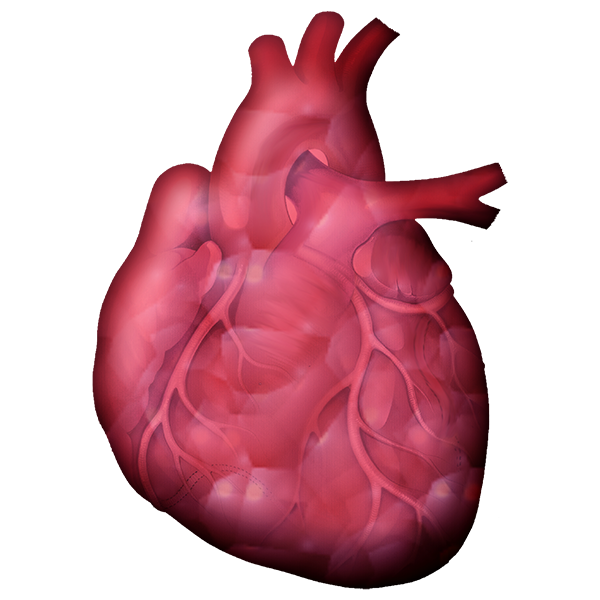 6 died of heart problems
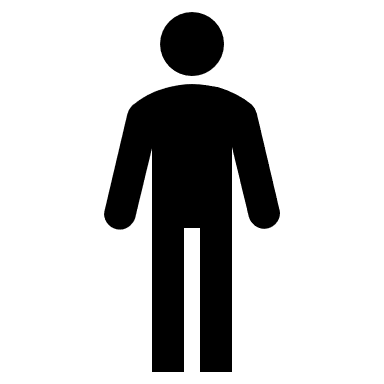 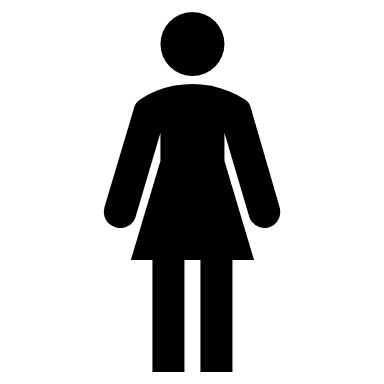 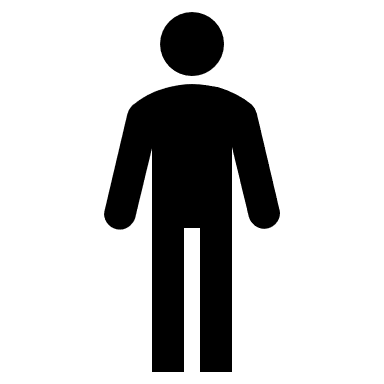 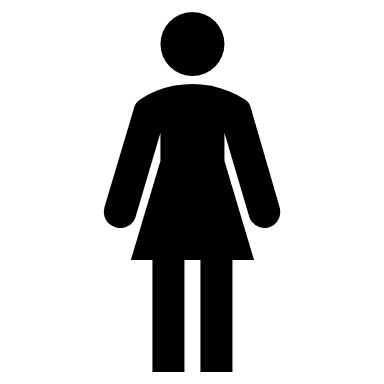 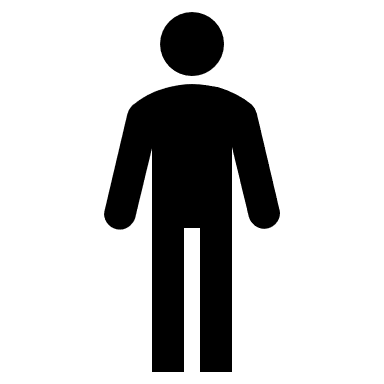 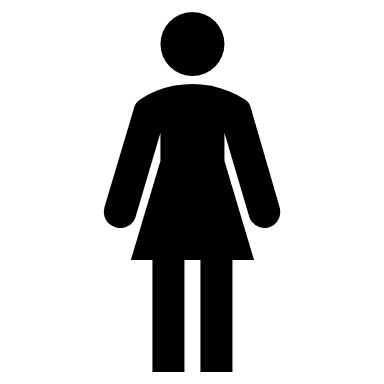 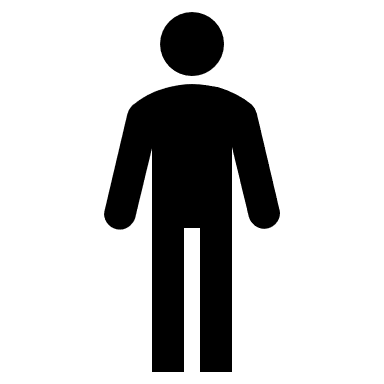 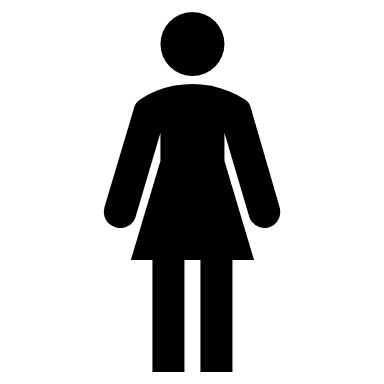 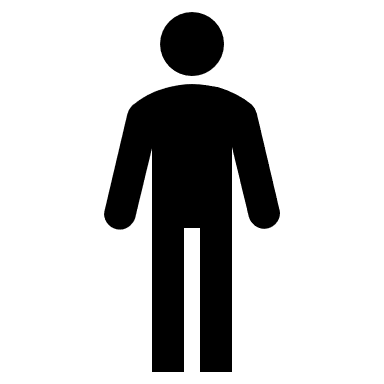 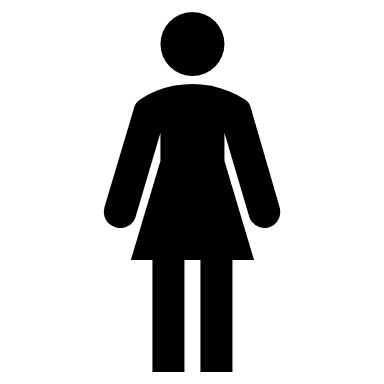 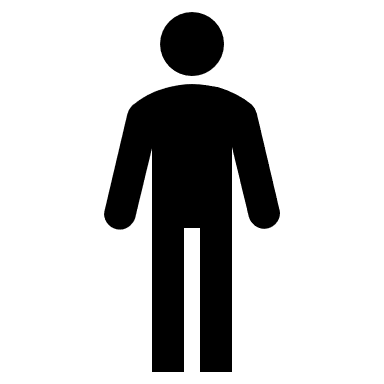 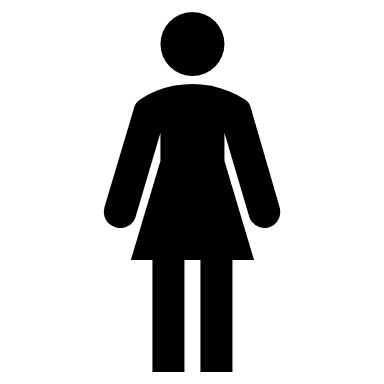 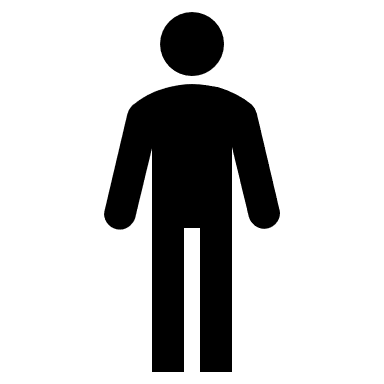 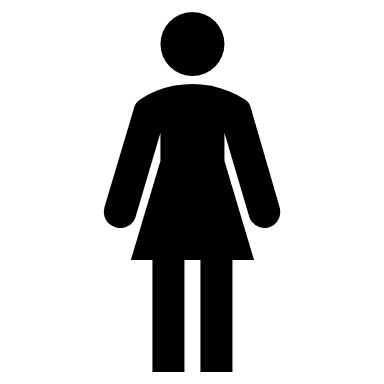 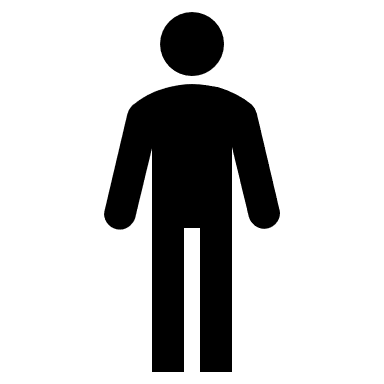 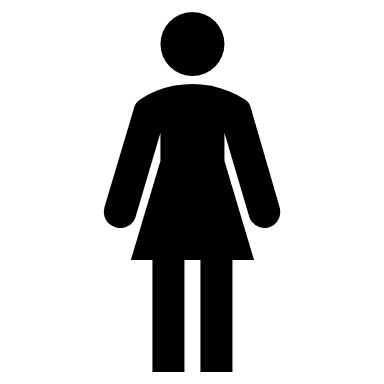 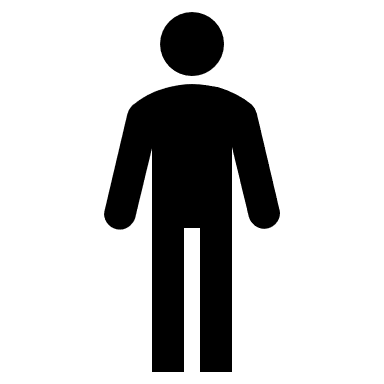 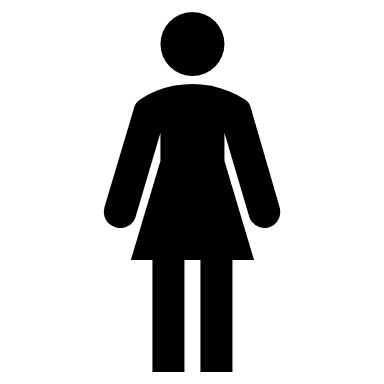 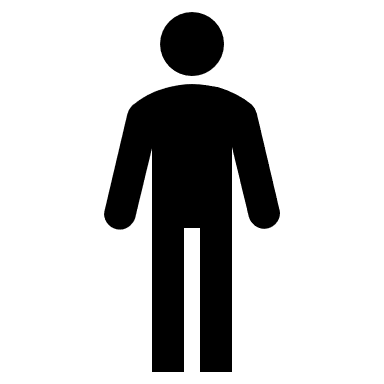 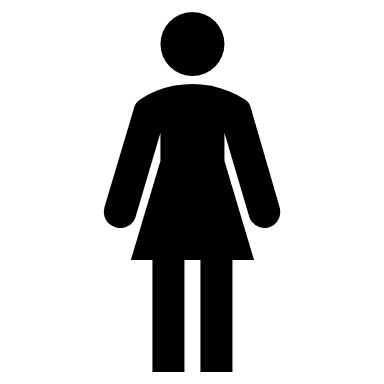 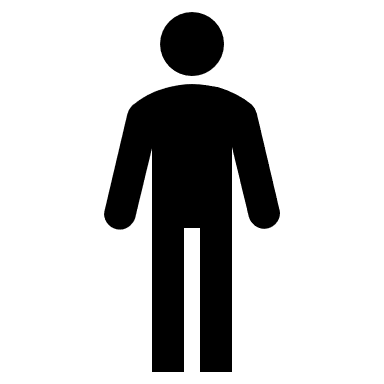 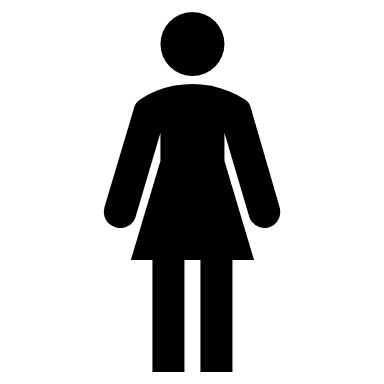 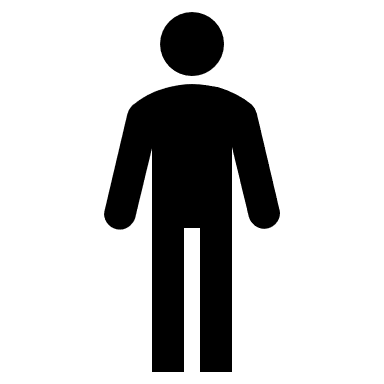 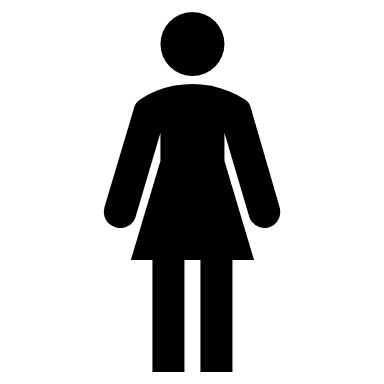 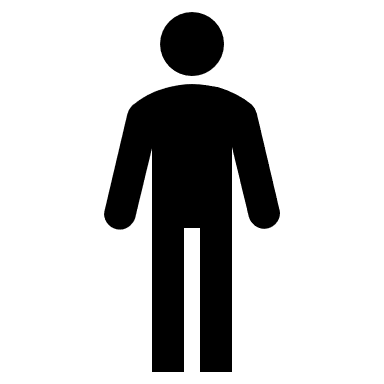 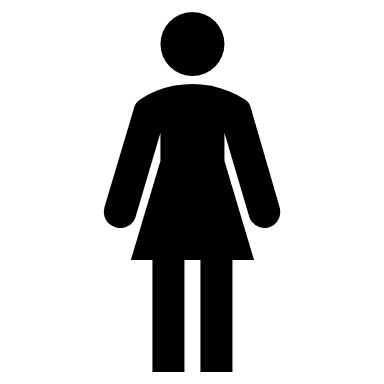 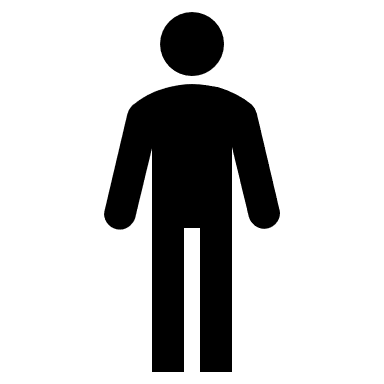 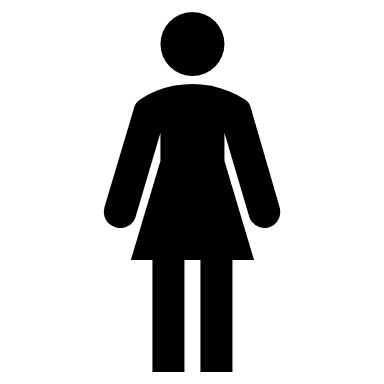 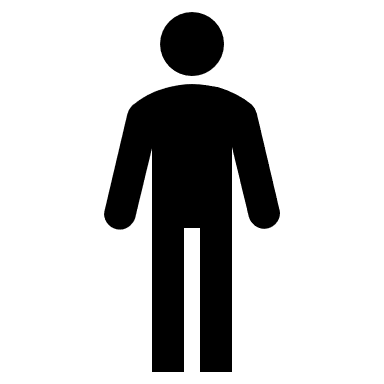 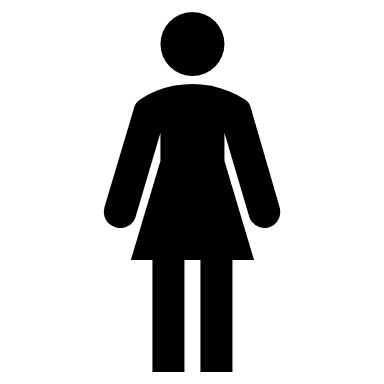 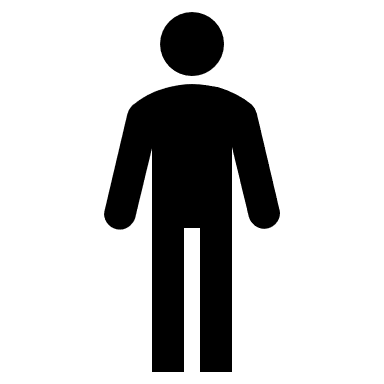 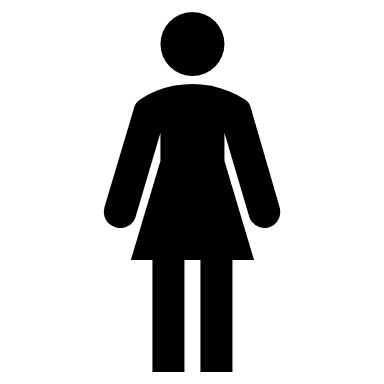 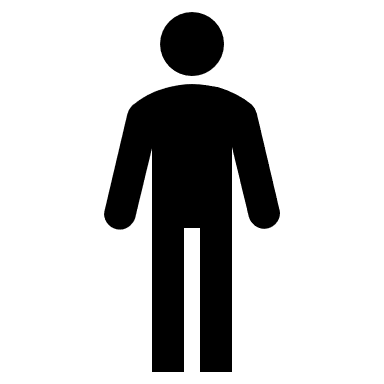 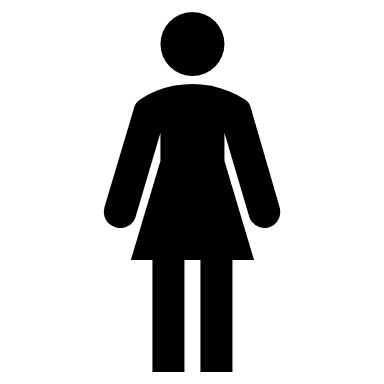 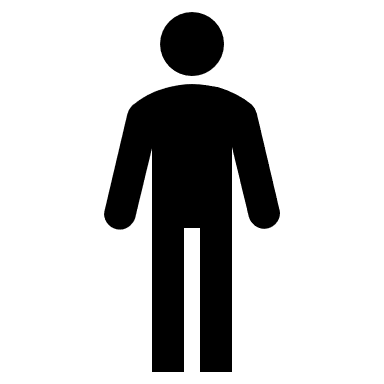 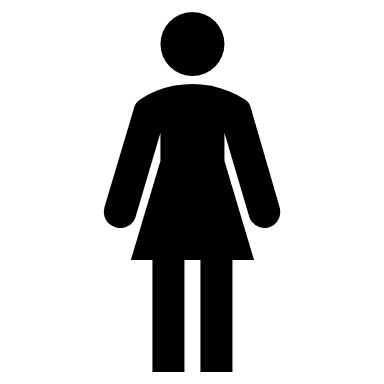 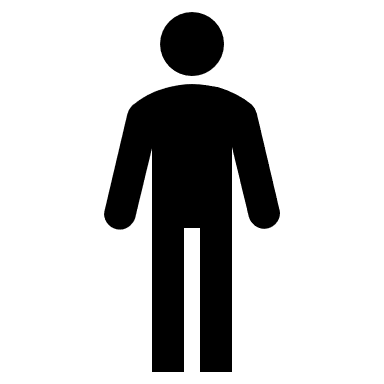 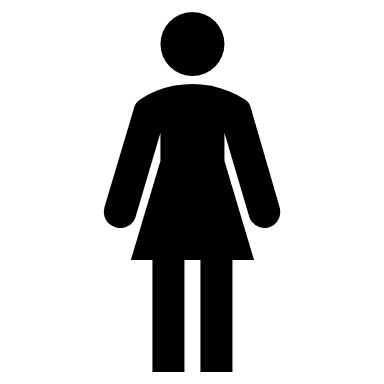 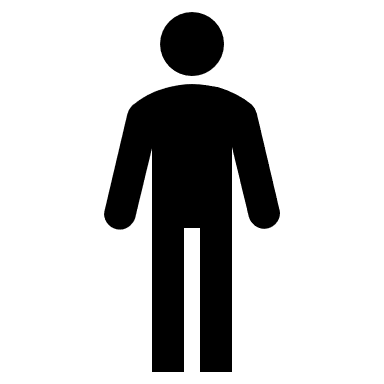 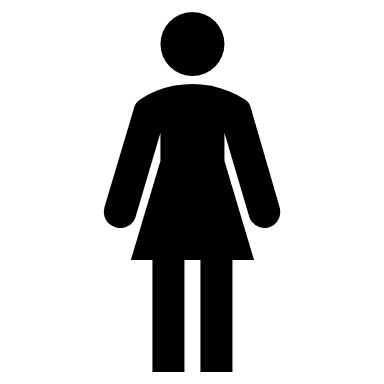 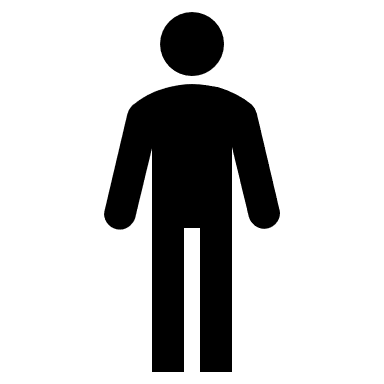 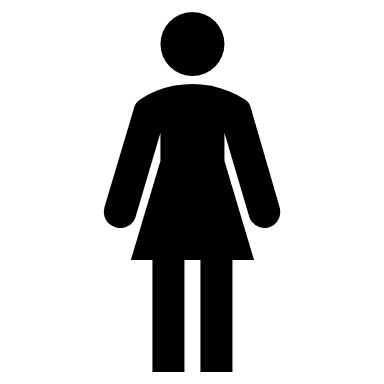 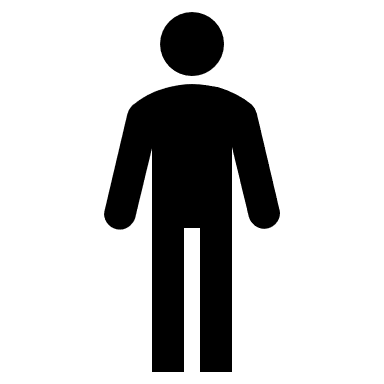 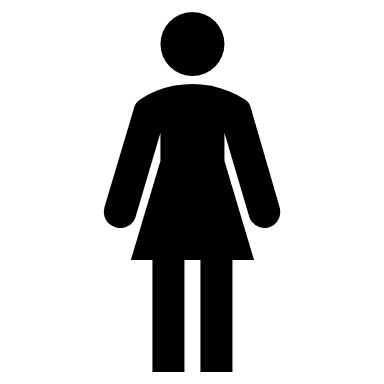 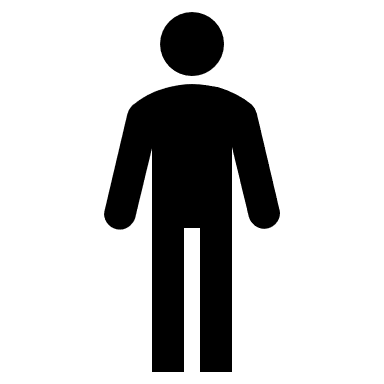 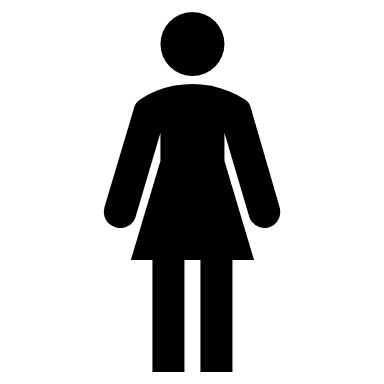 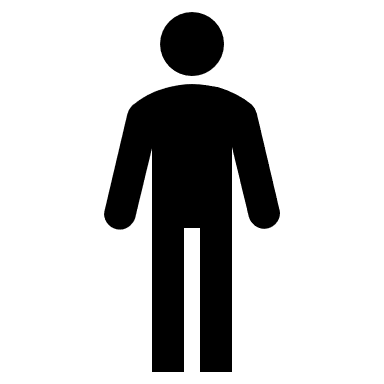 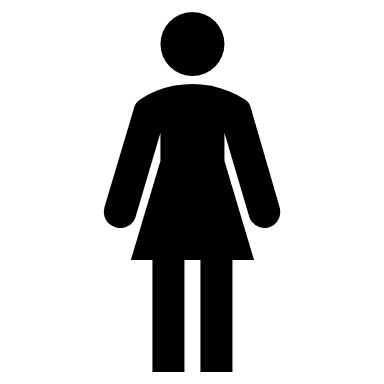 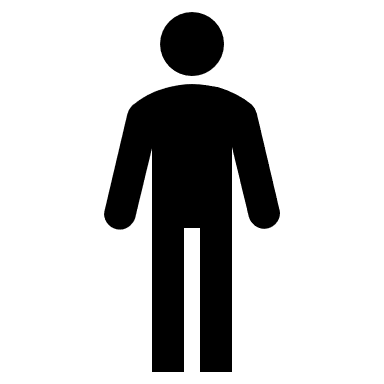 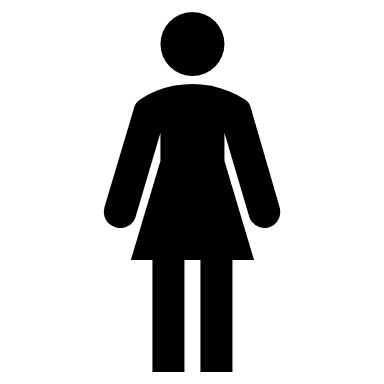 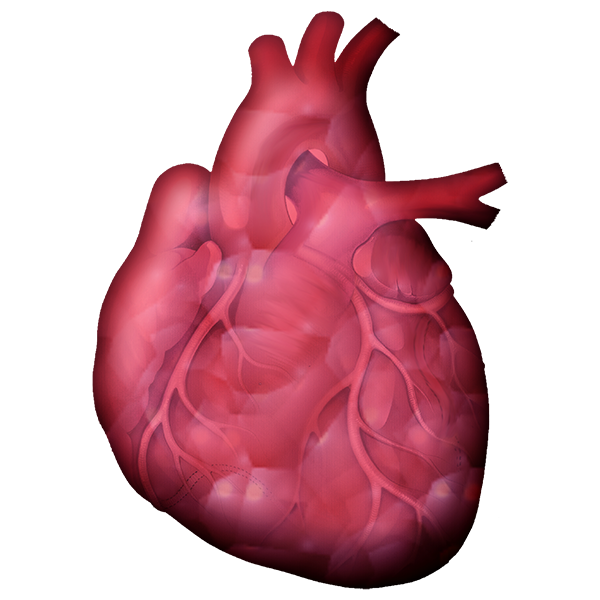 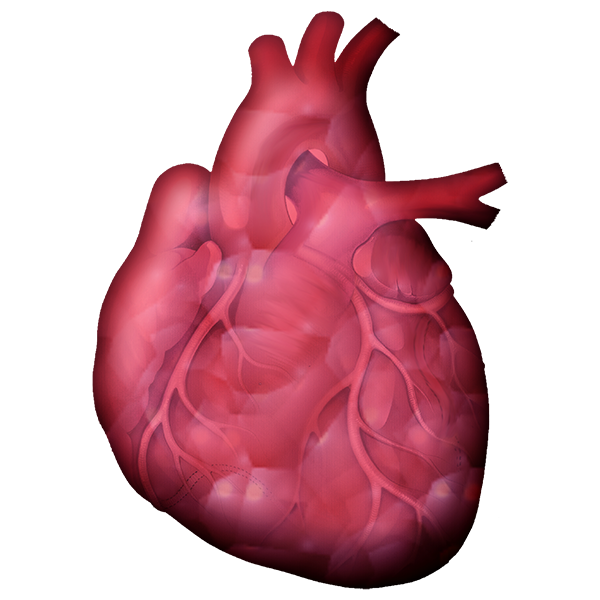 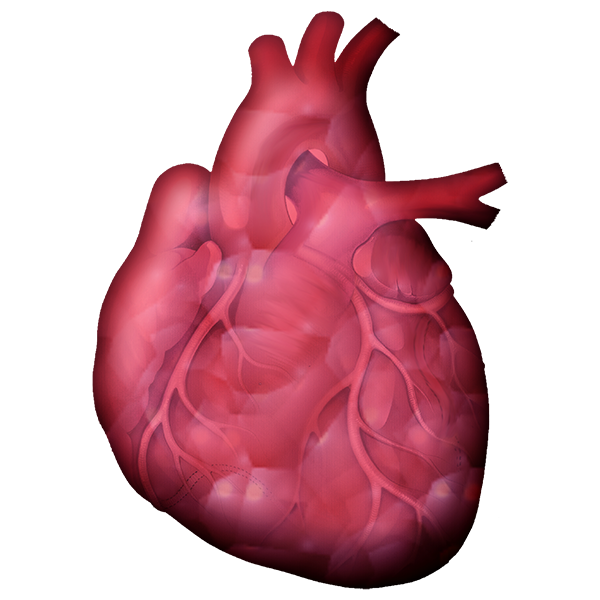 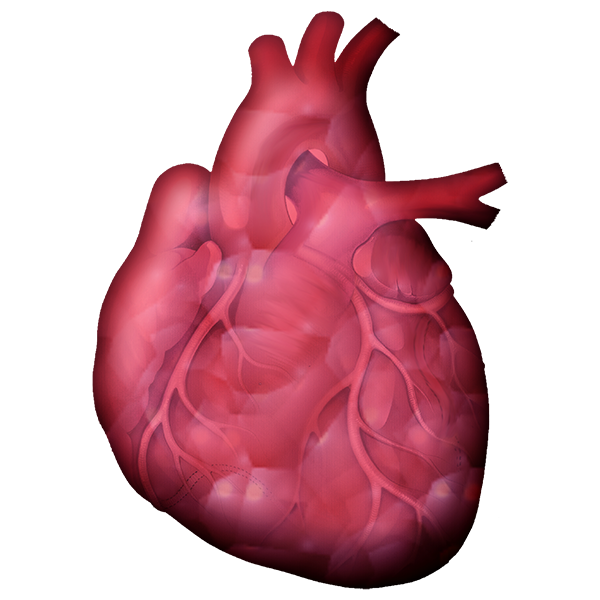 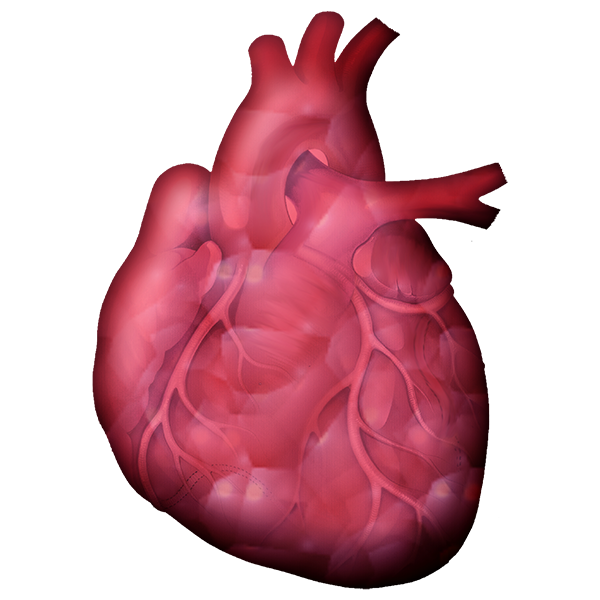 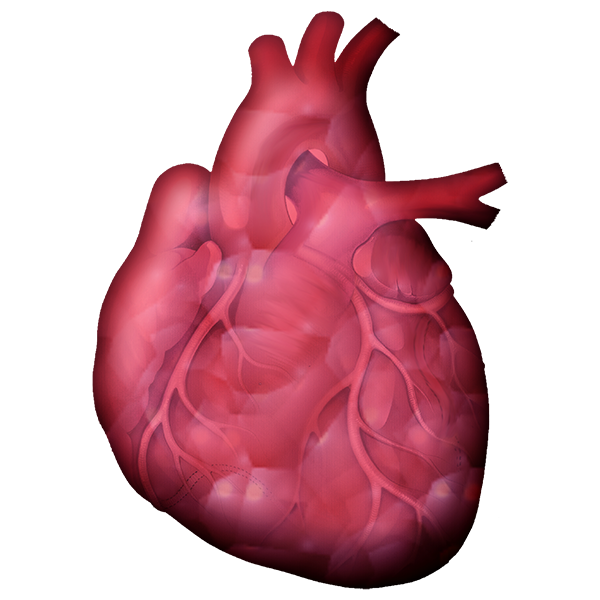 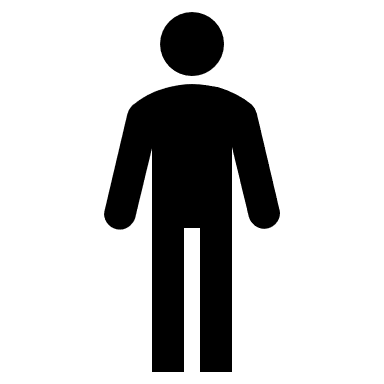 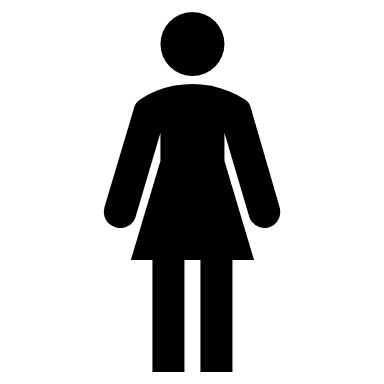 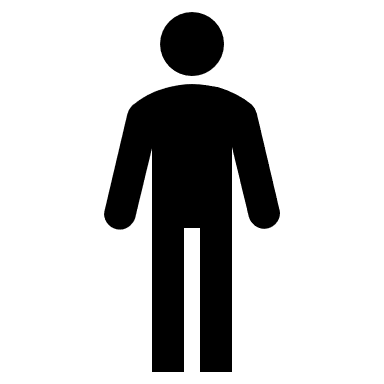 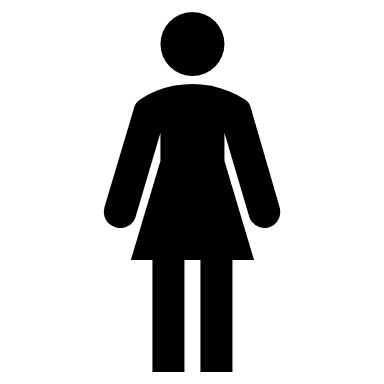 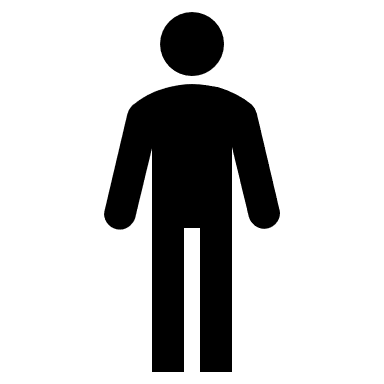 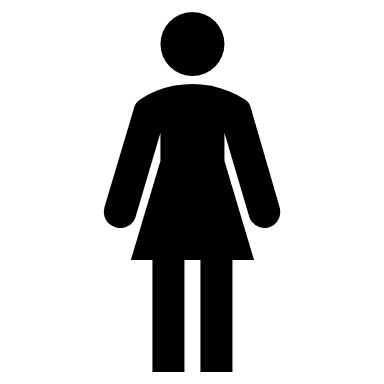 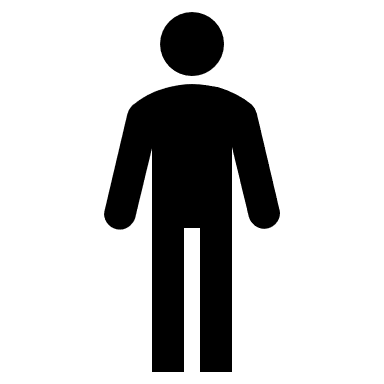 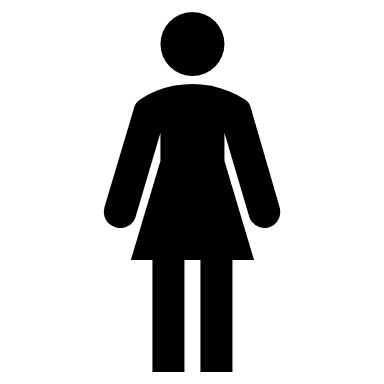 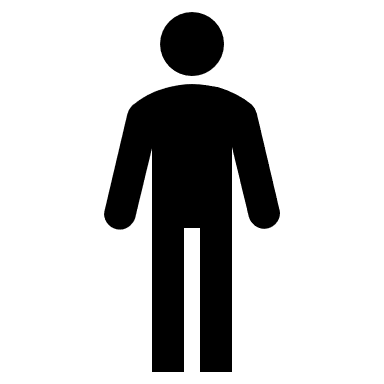 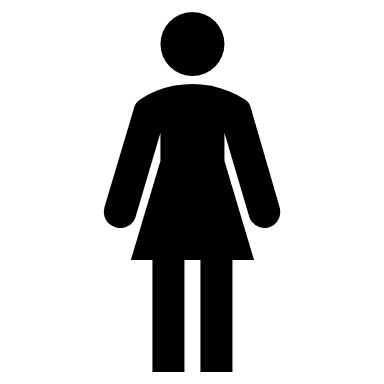 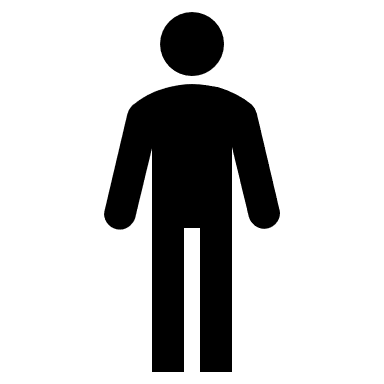 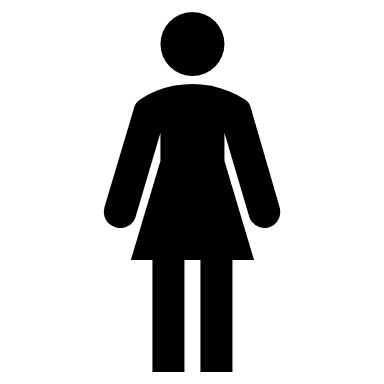 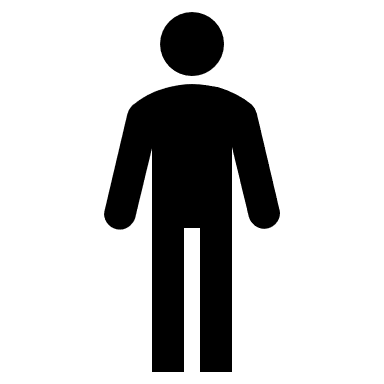 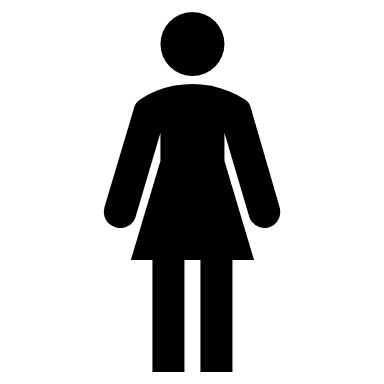 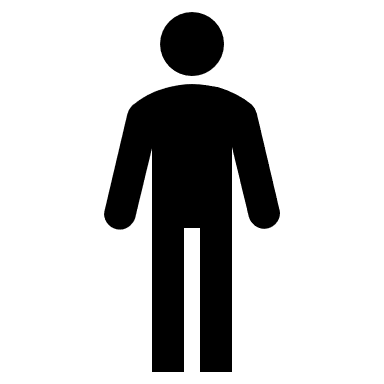 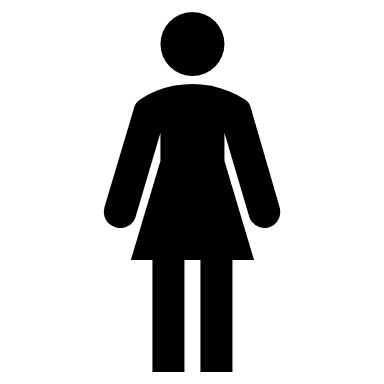 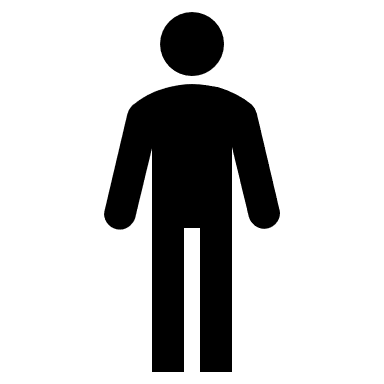 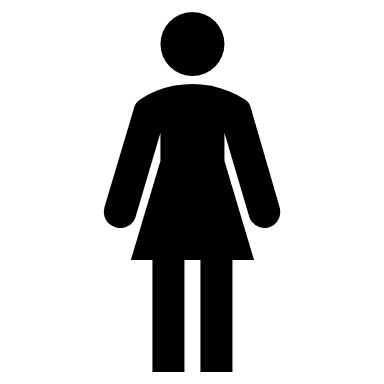 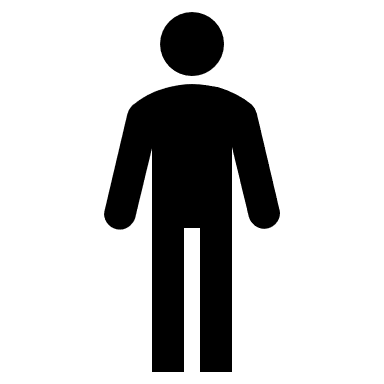 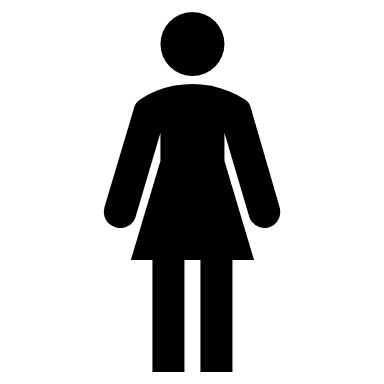 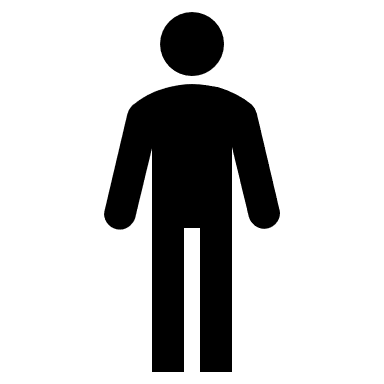 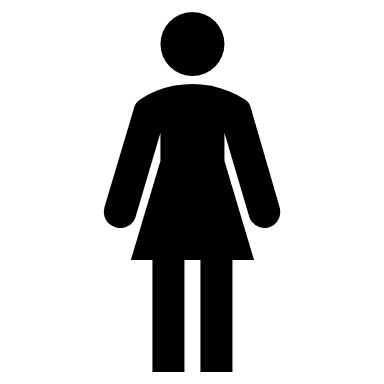 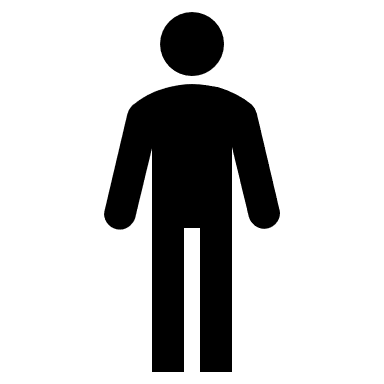 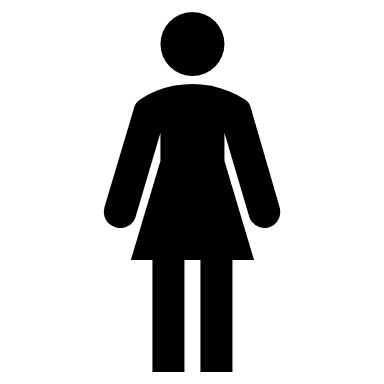 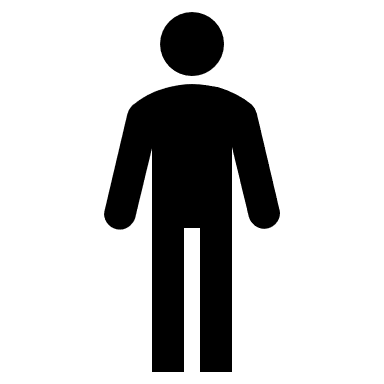 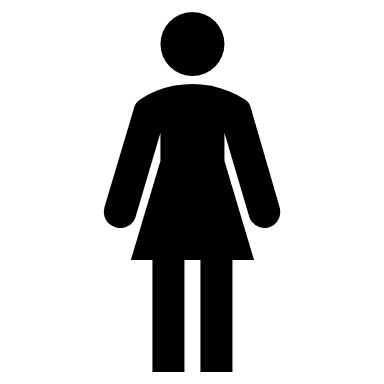 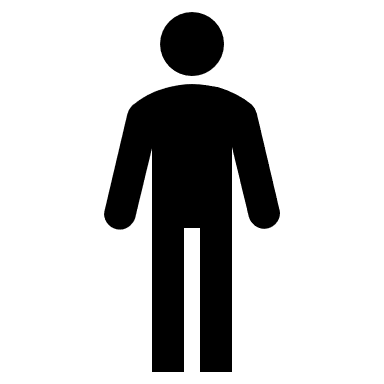 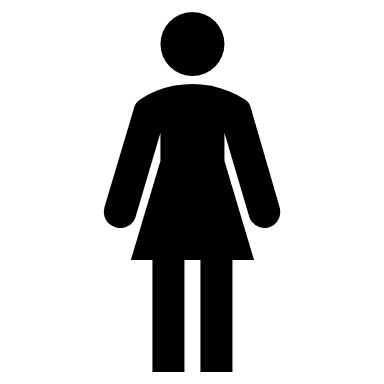 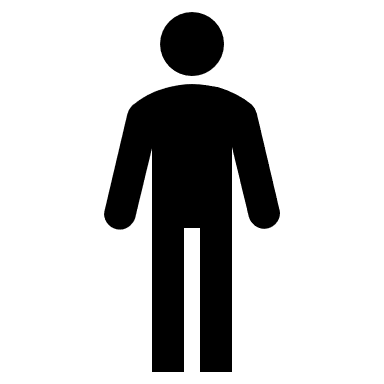 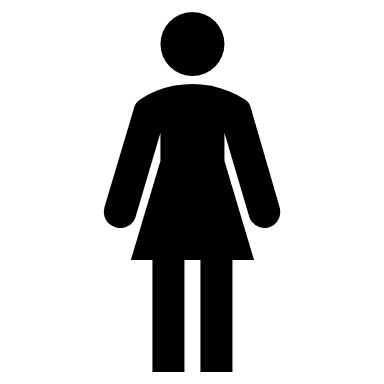 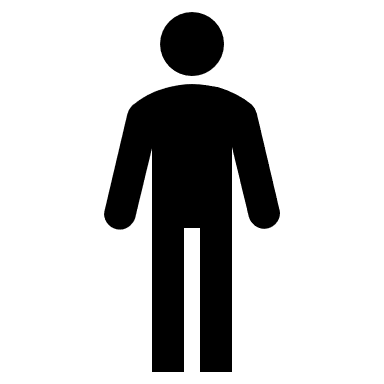 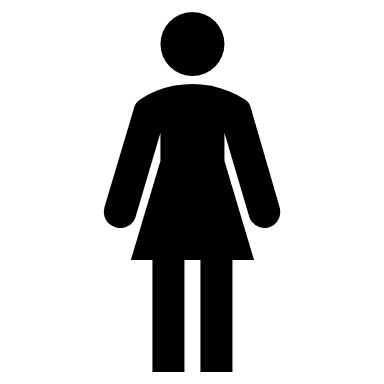 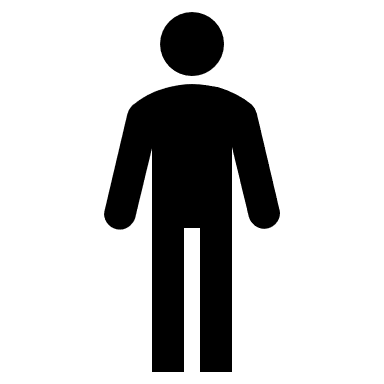 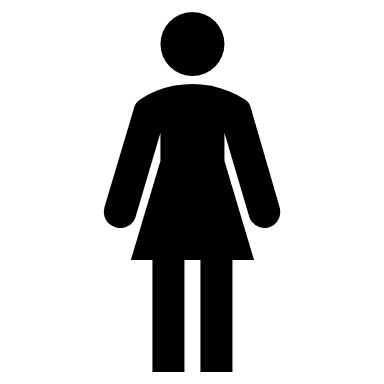 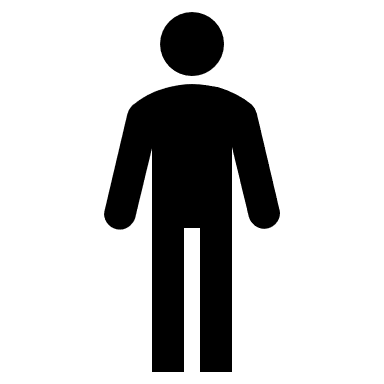 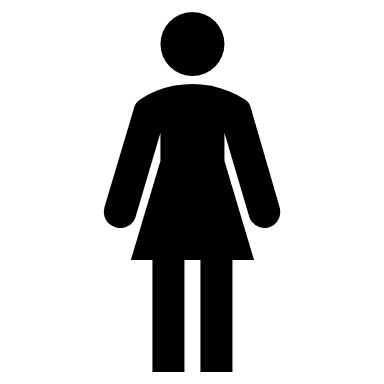 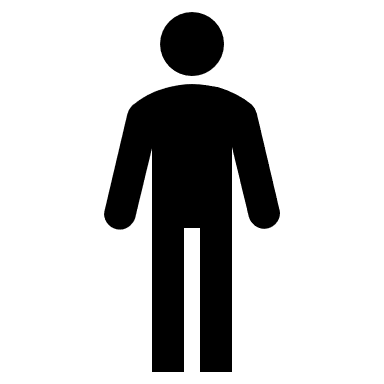 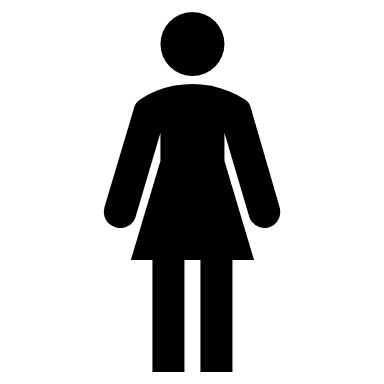 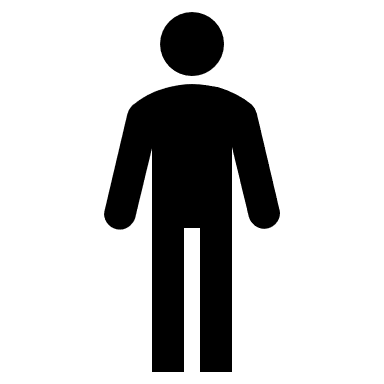 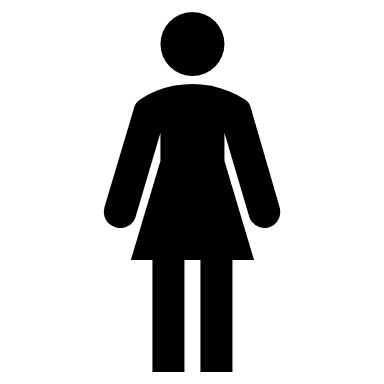 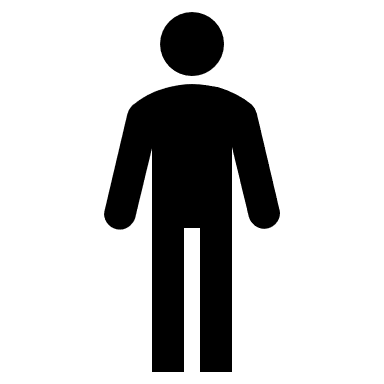 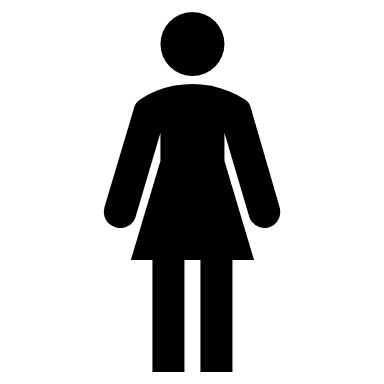 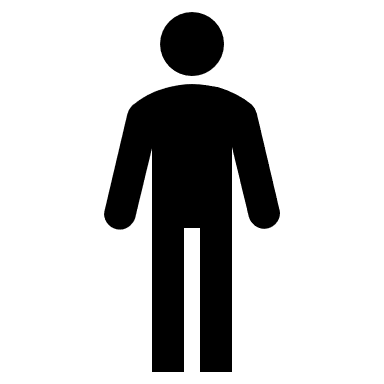 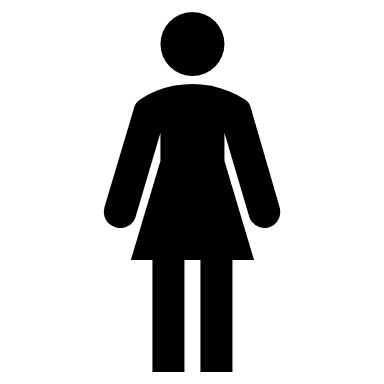 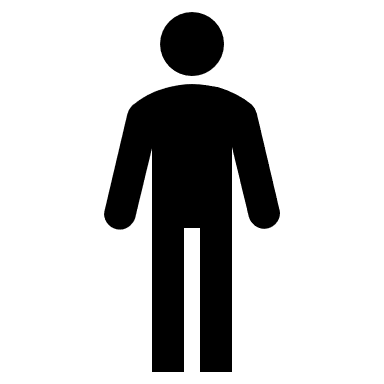 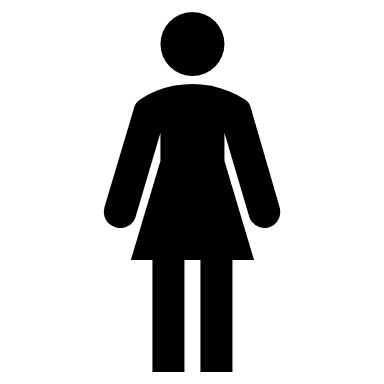 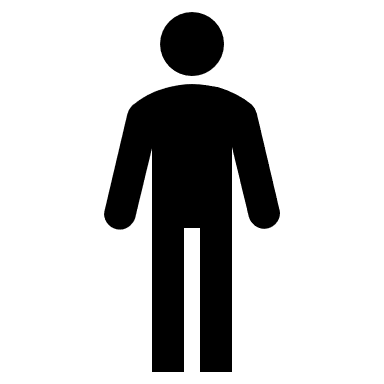 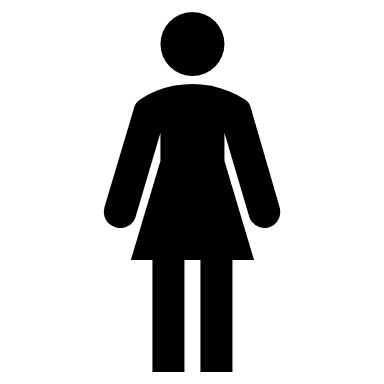 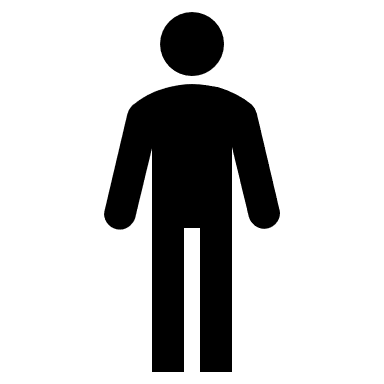 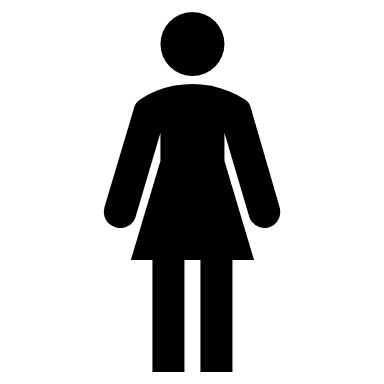 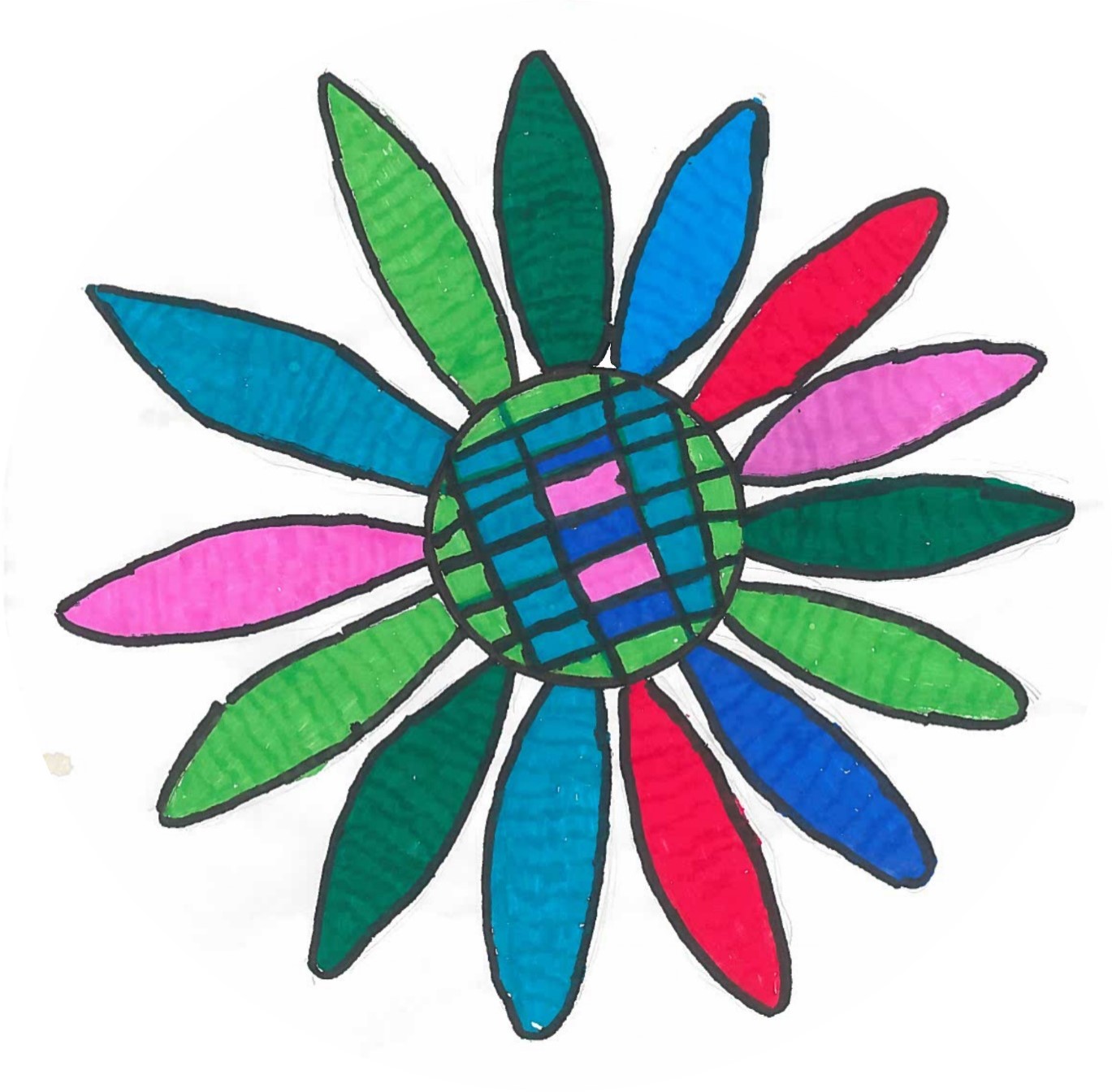 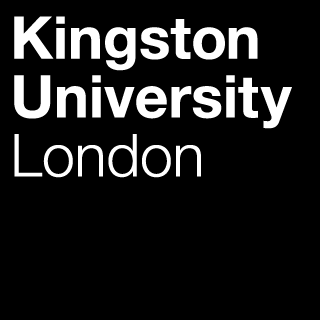 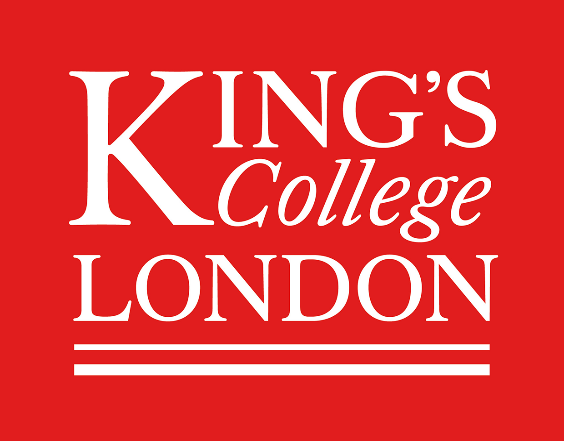 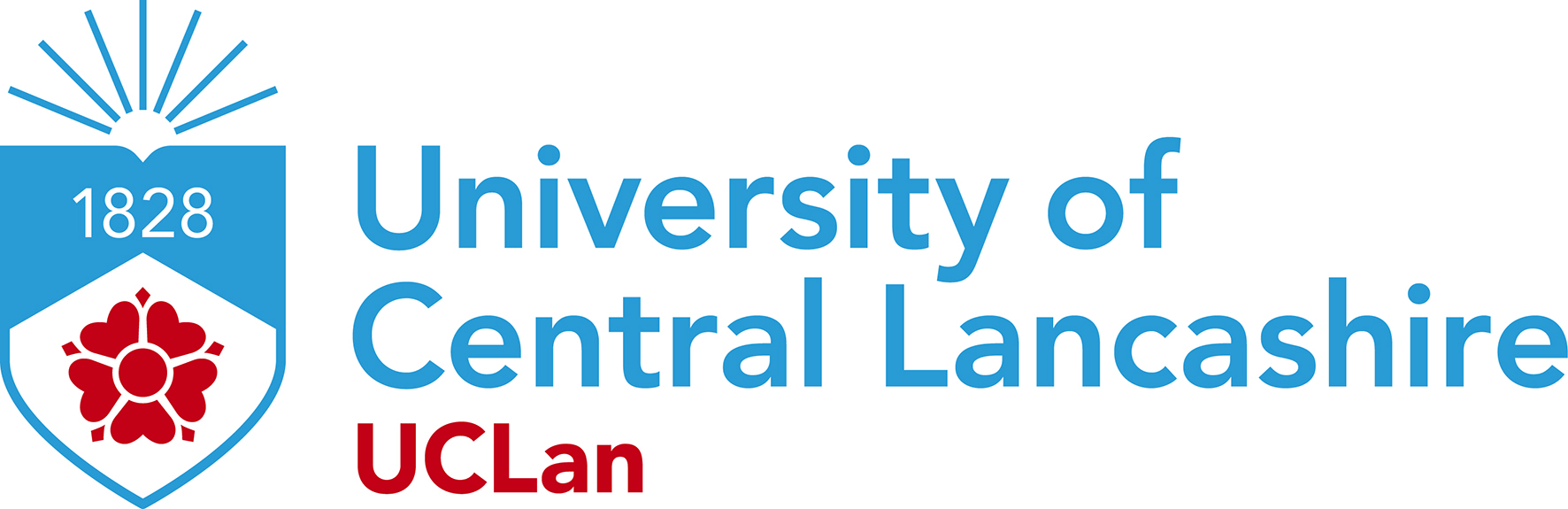 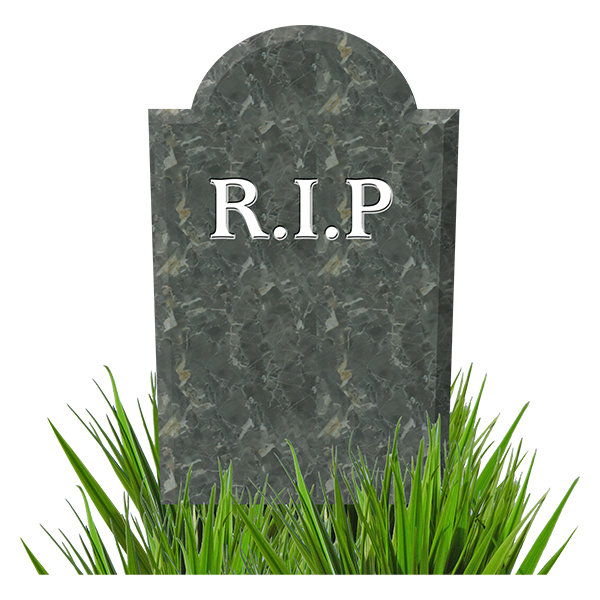 6 died of COVID-19
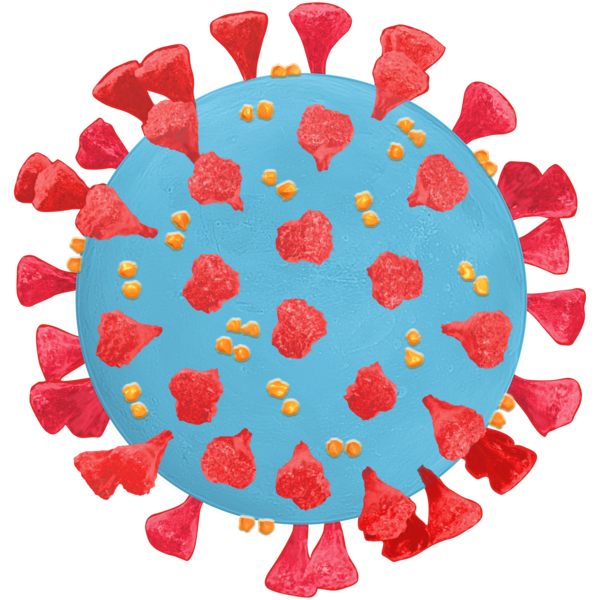 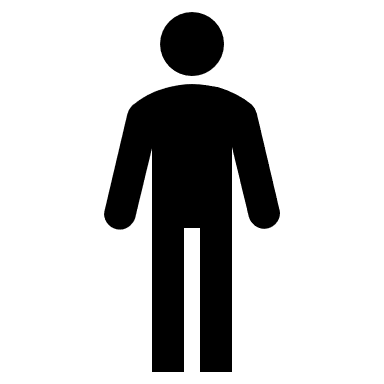 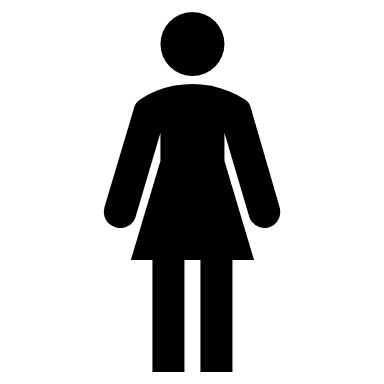 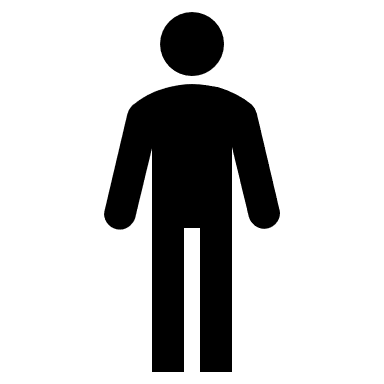 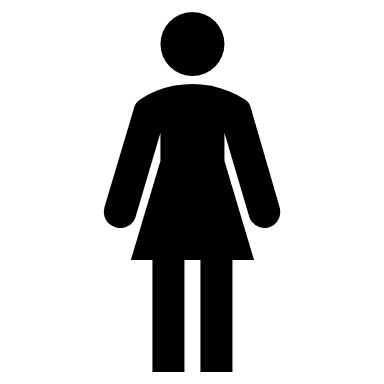 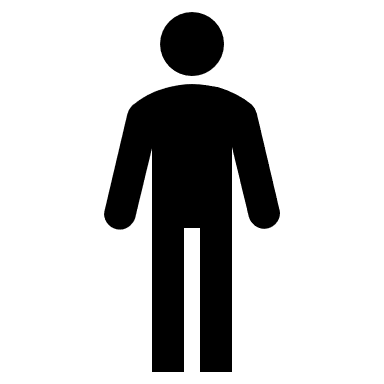 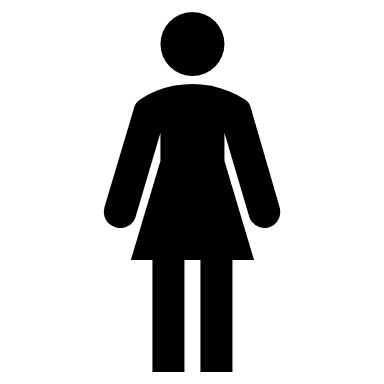 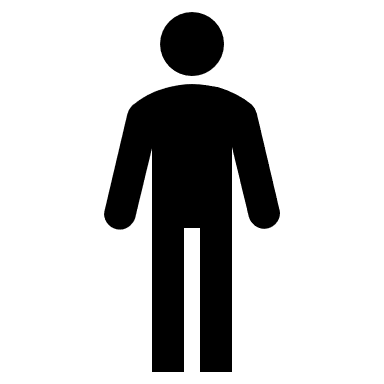 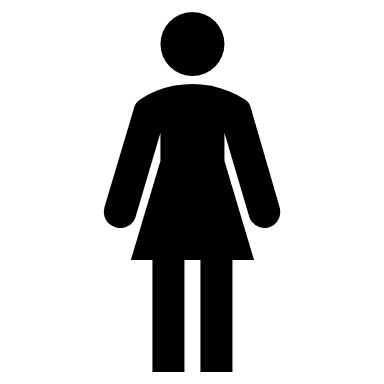 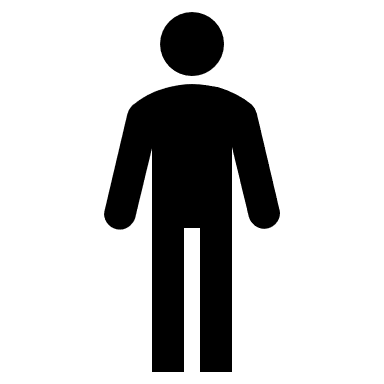 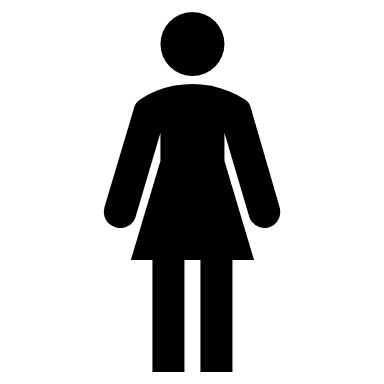 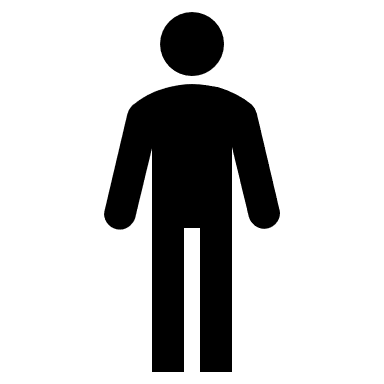 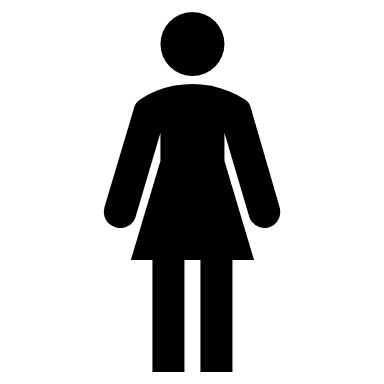 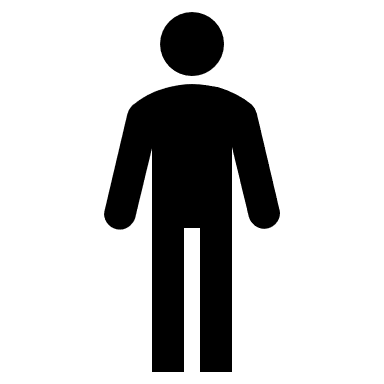 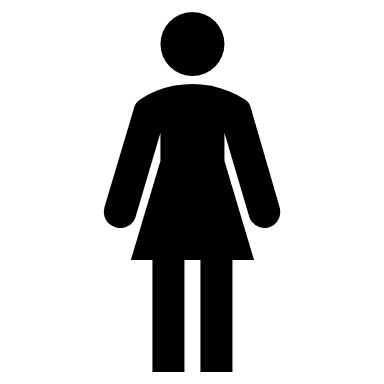 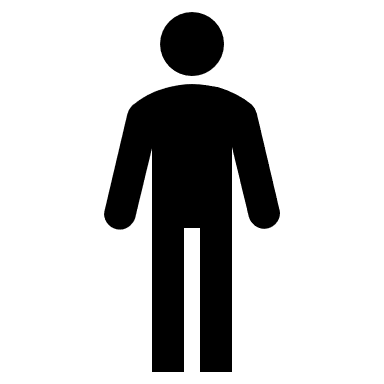 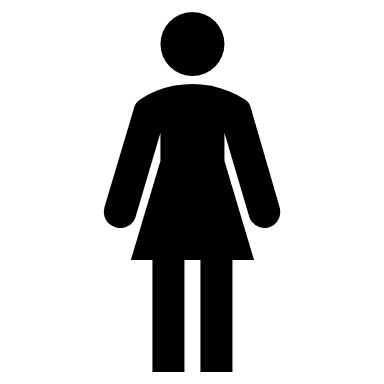 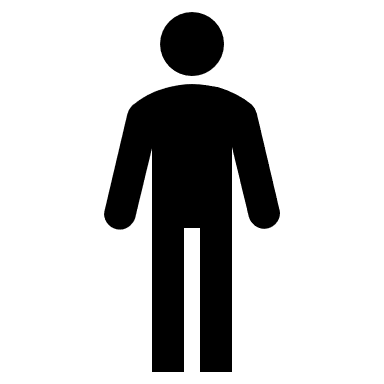 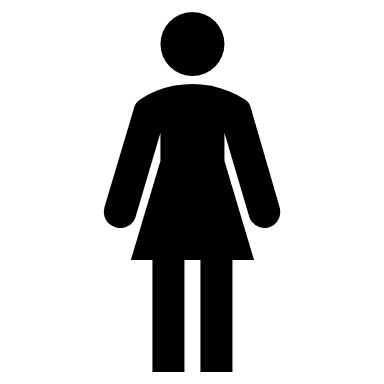 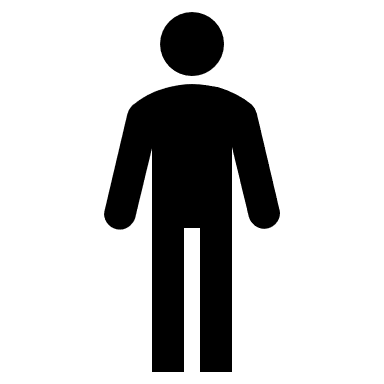 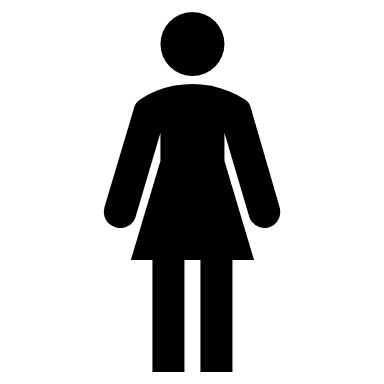 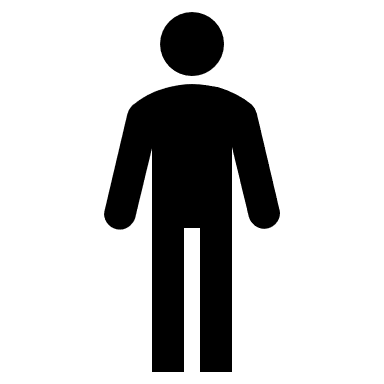 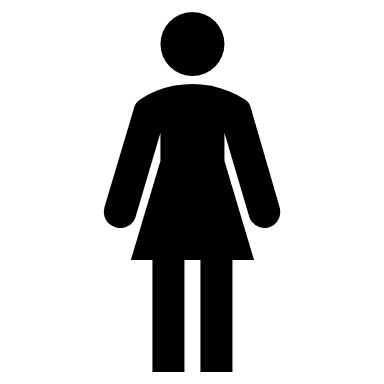 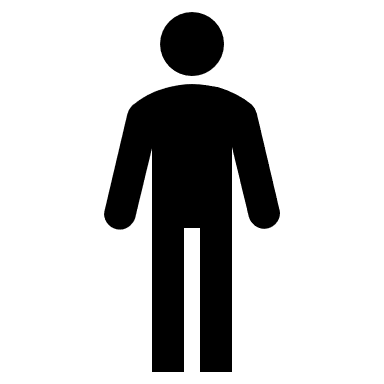 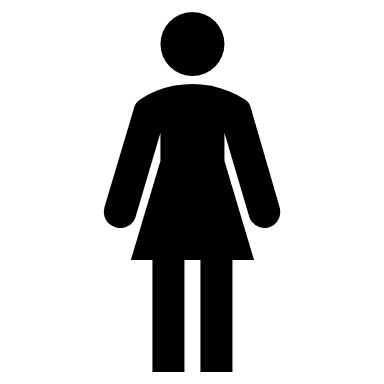 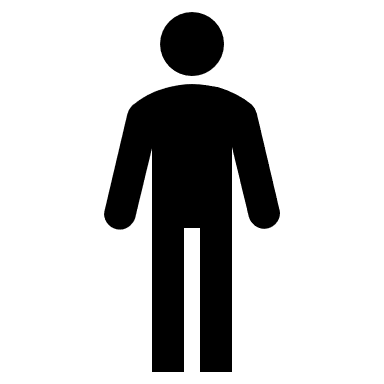 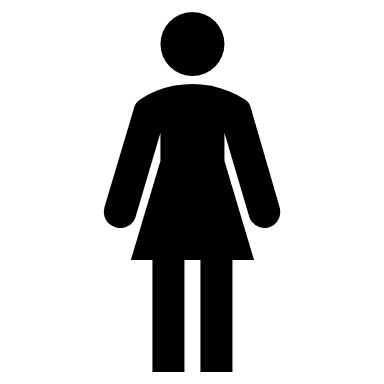 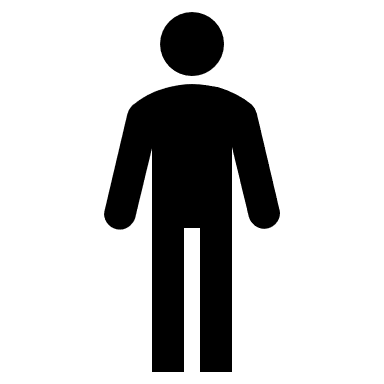 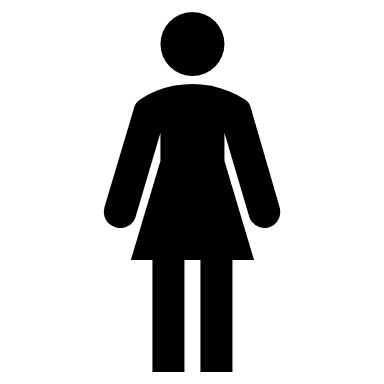 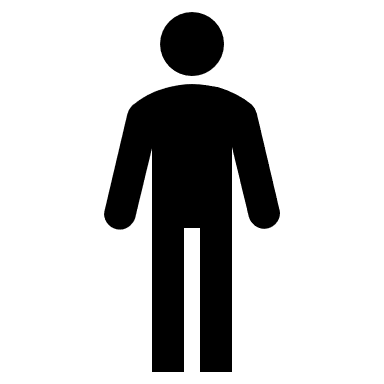 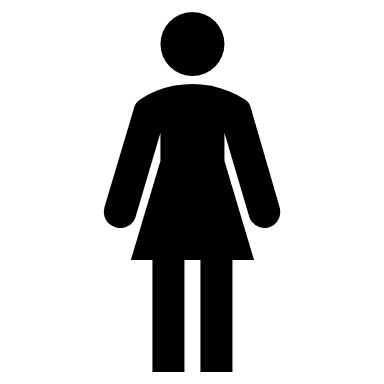 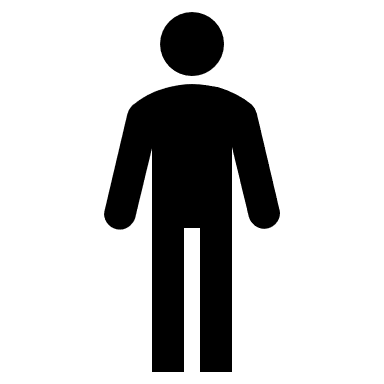 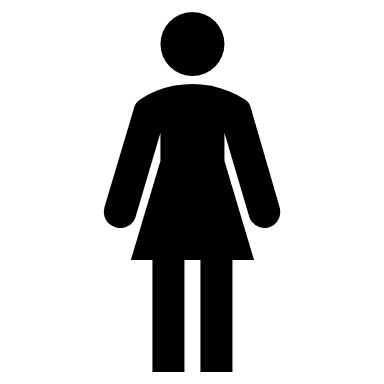 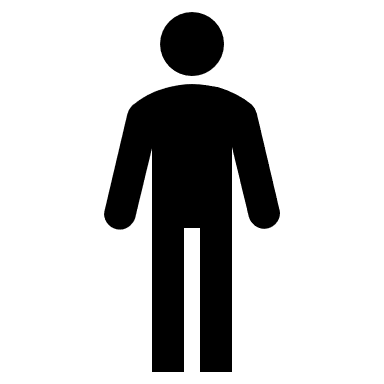 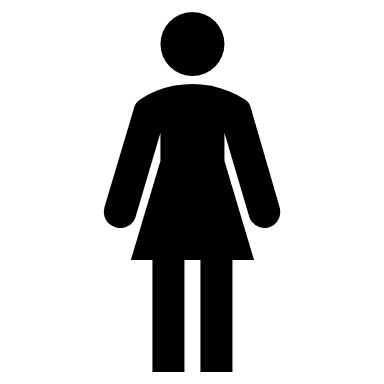 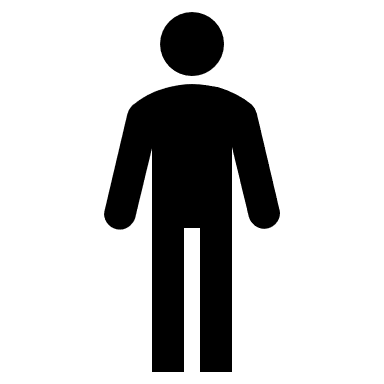 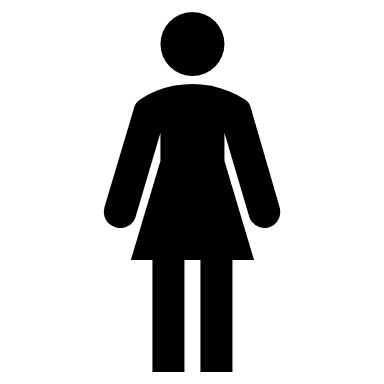 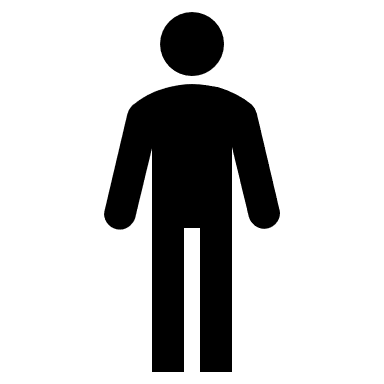 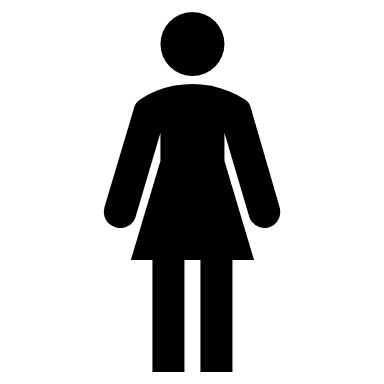 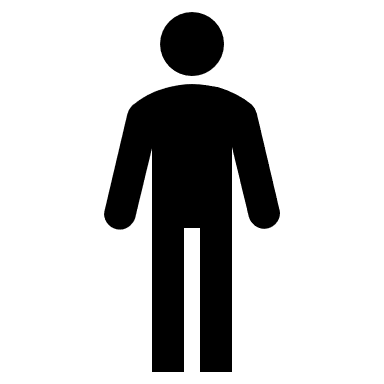 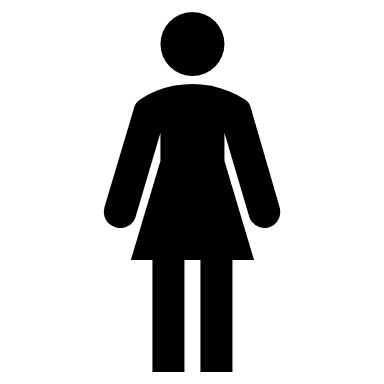 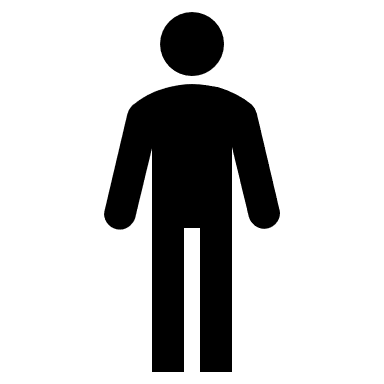 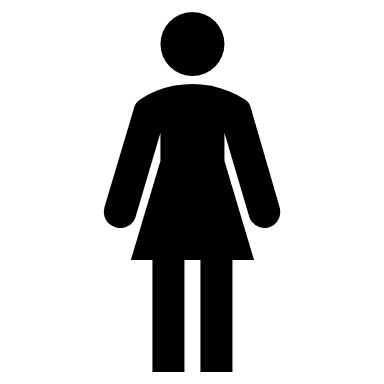 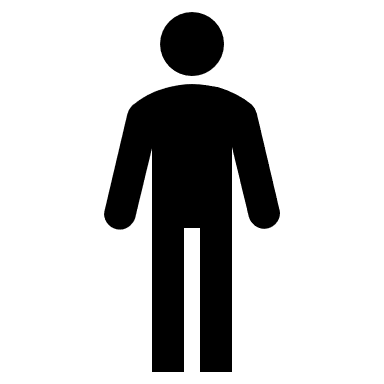 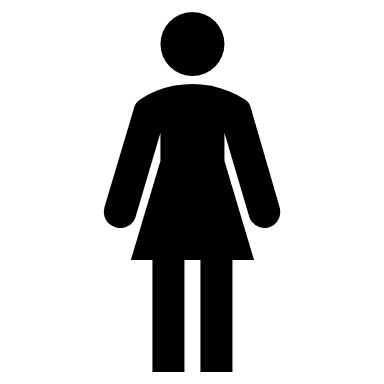 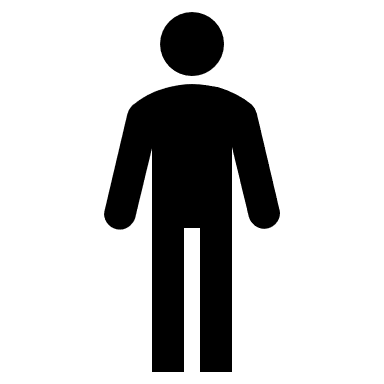 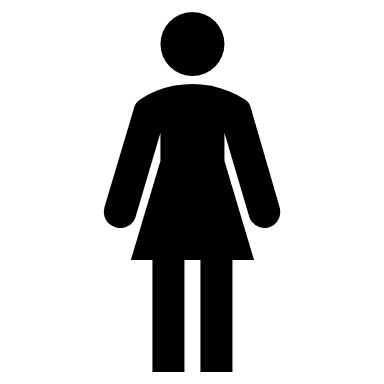 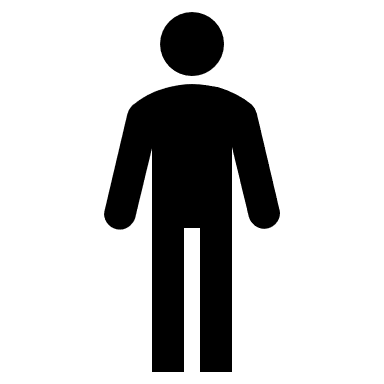 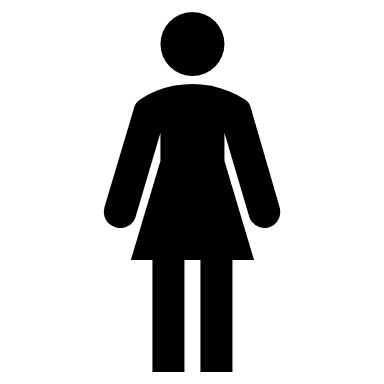 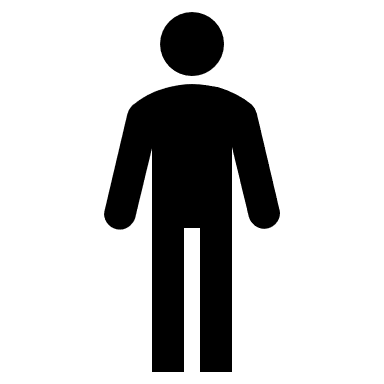 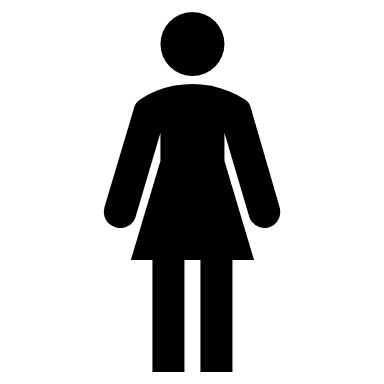 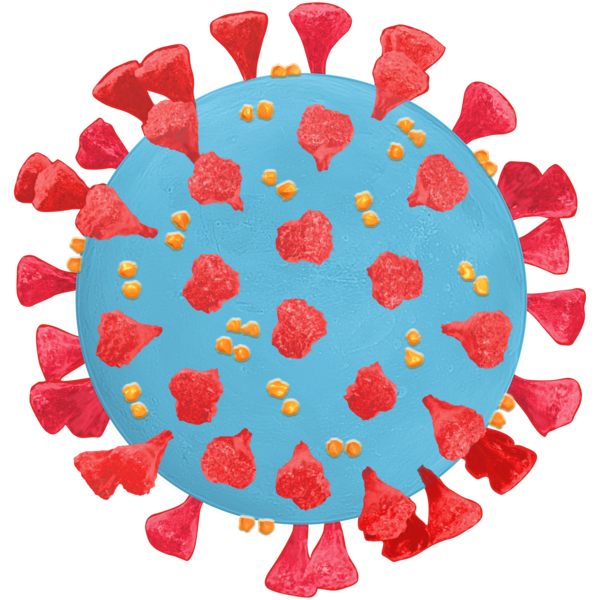 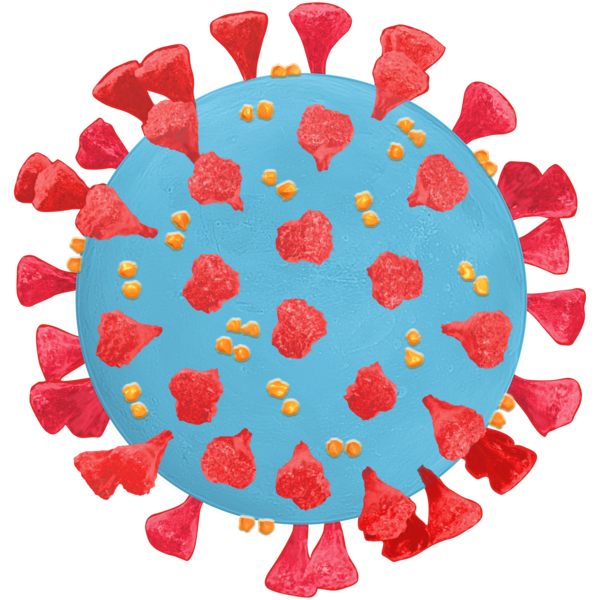 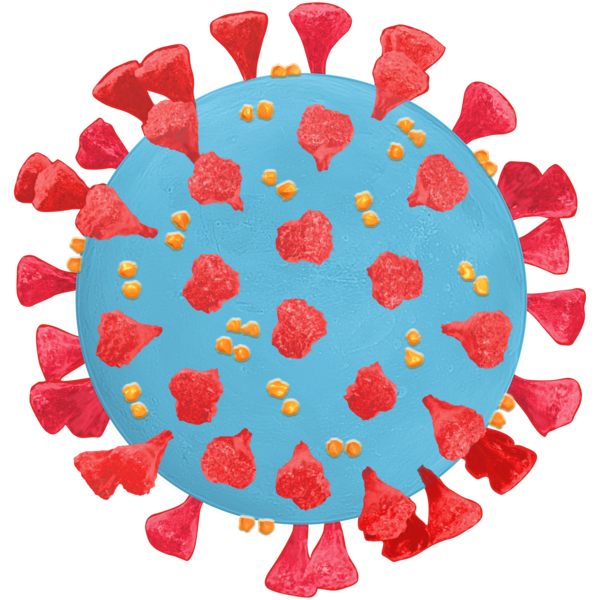 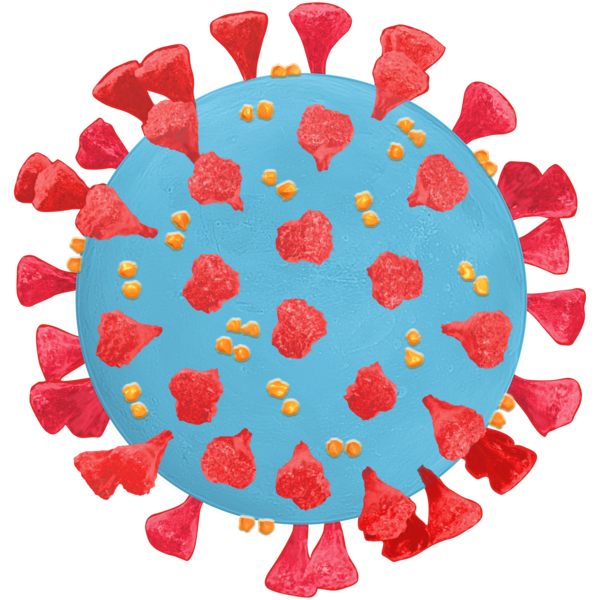 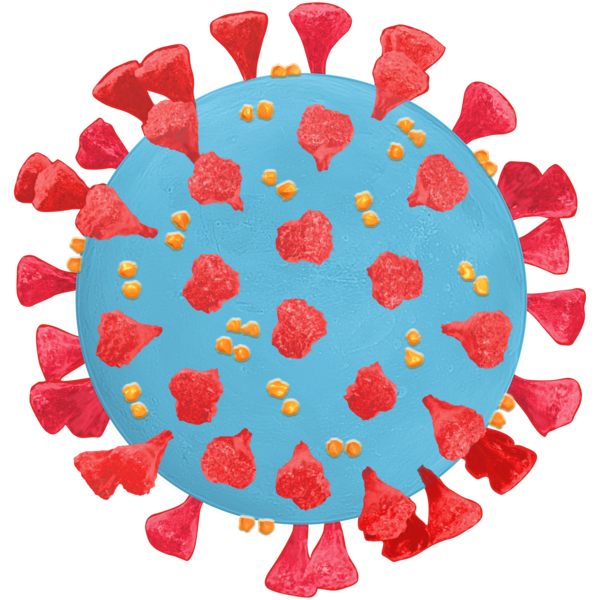 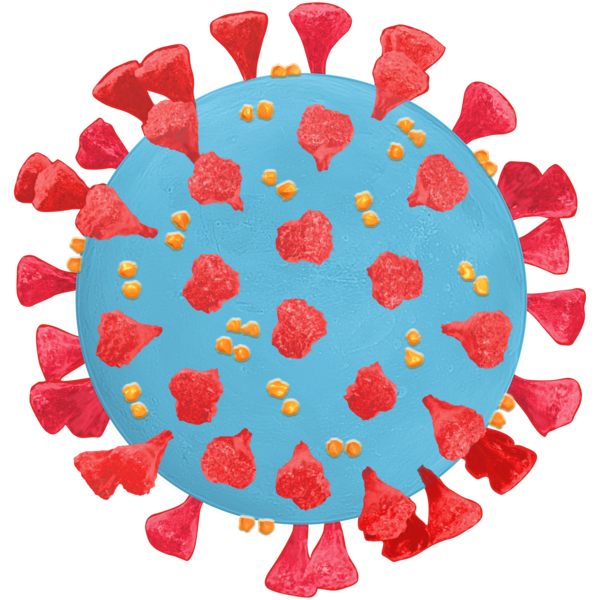 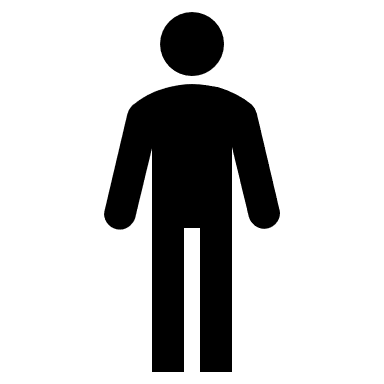 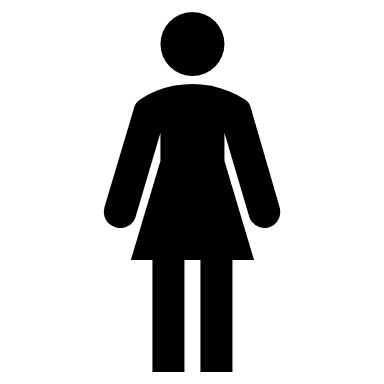 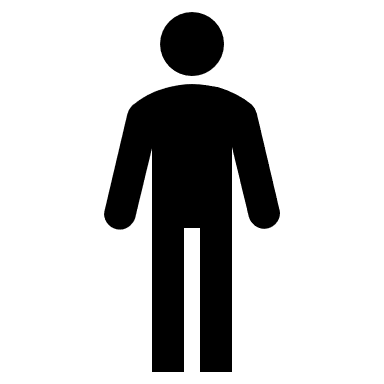 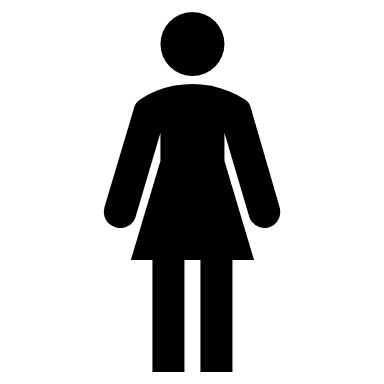 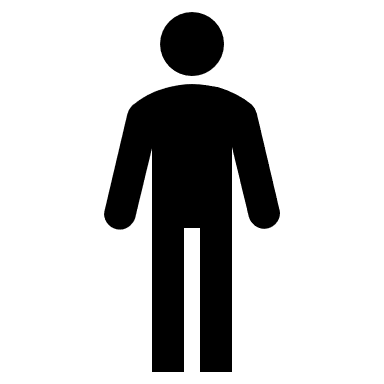 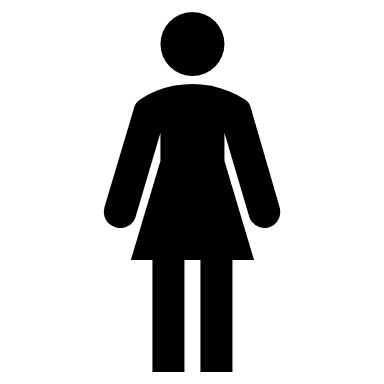 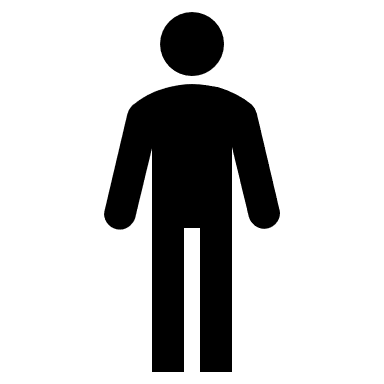 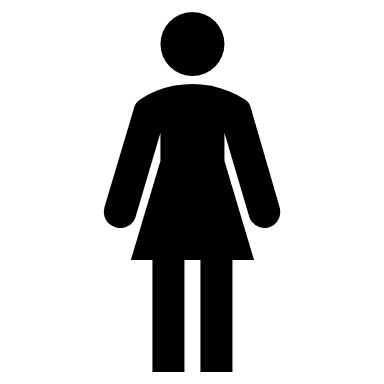 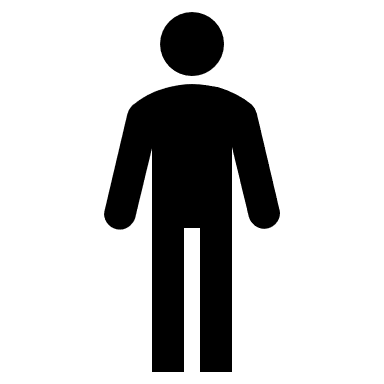 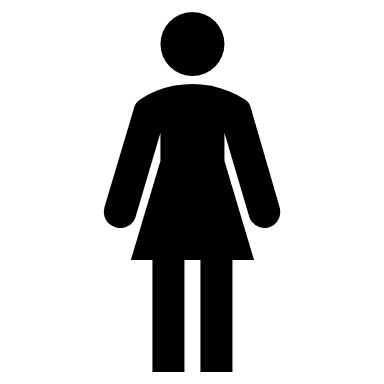 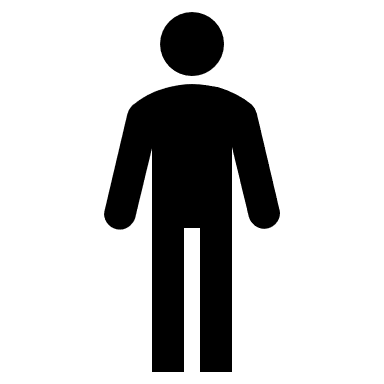 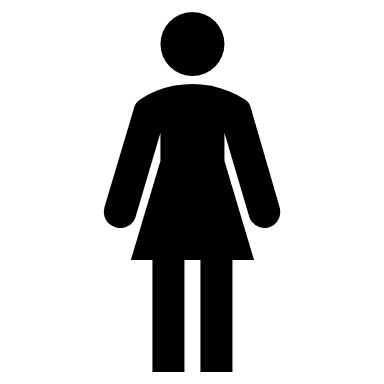 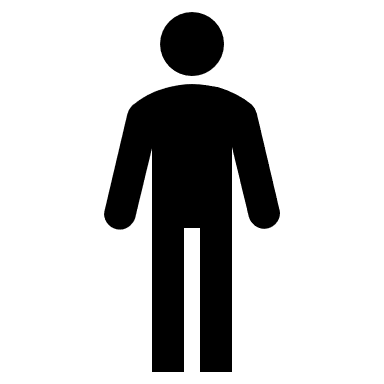 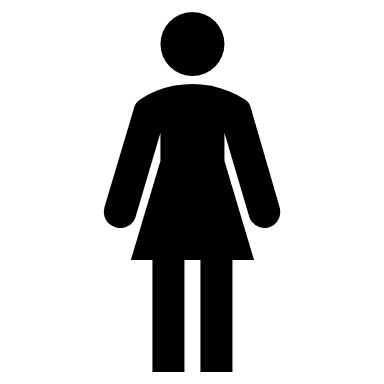 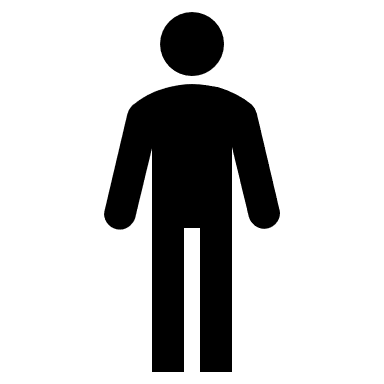 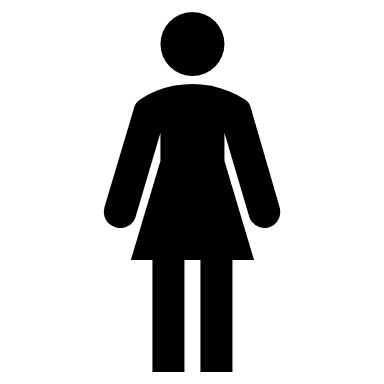 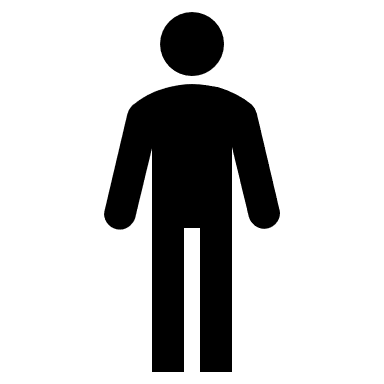 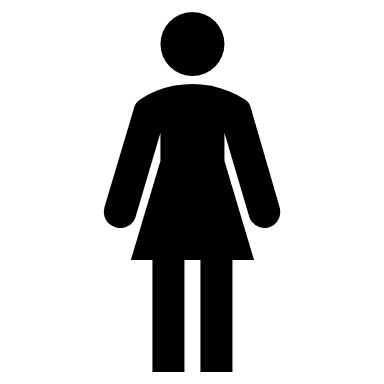 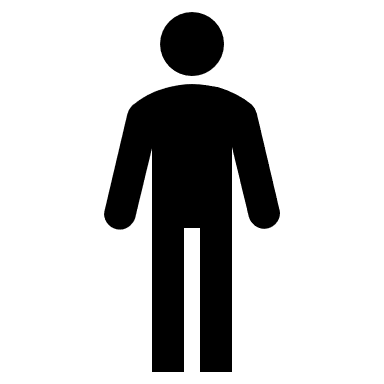 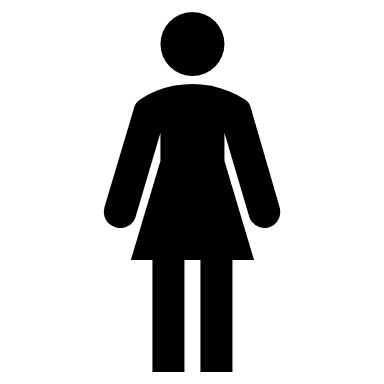 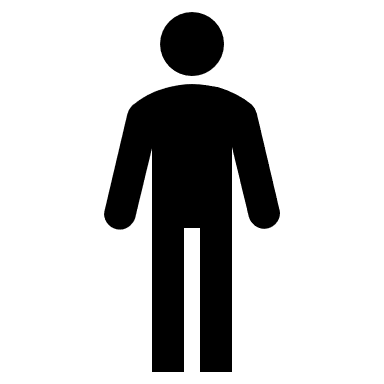 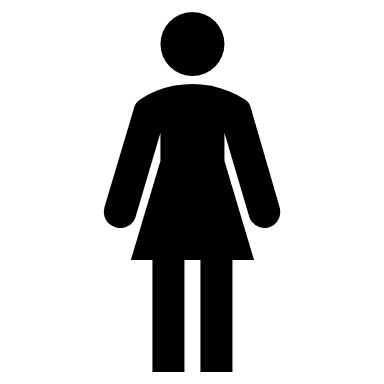 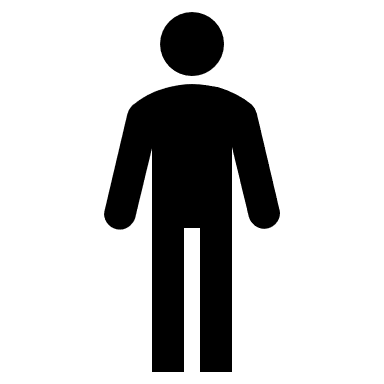 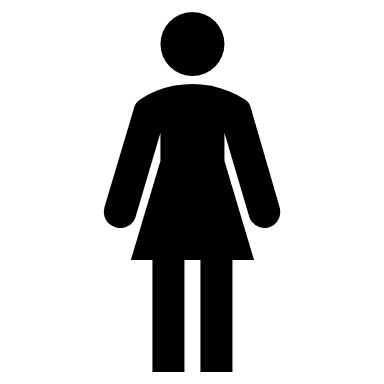 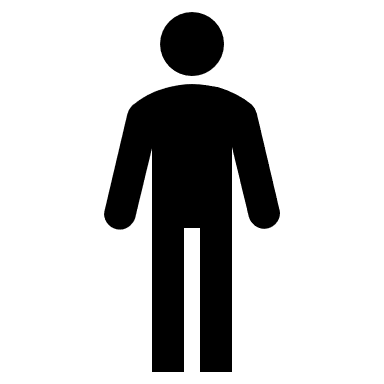 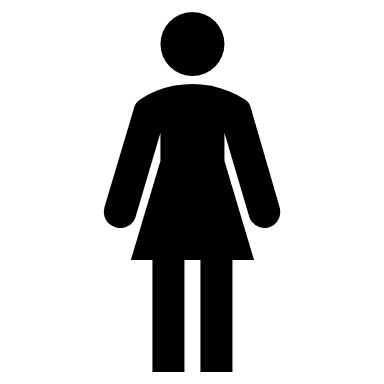 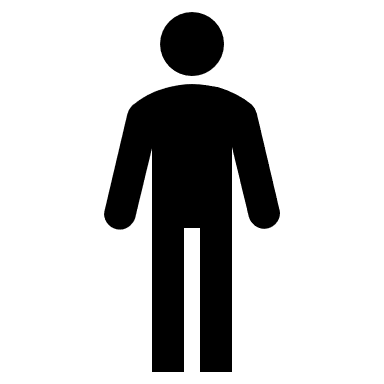 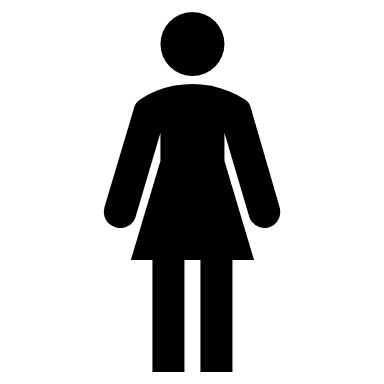 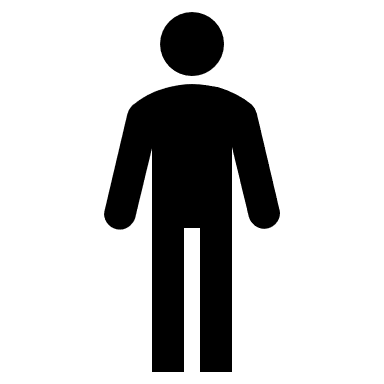 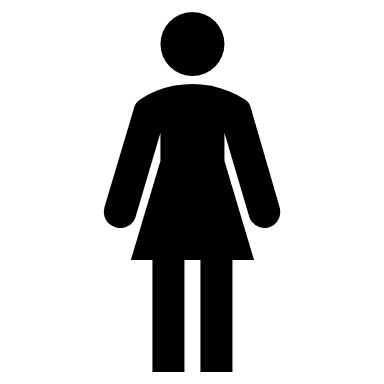 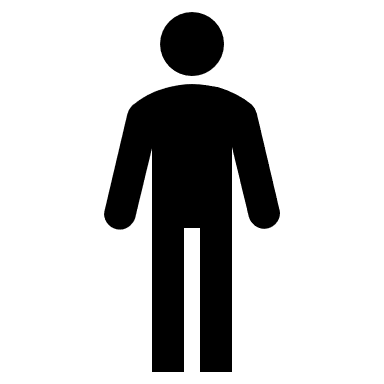 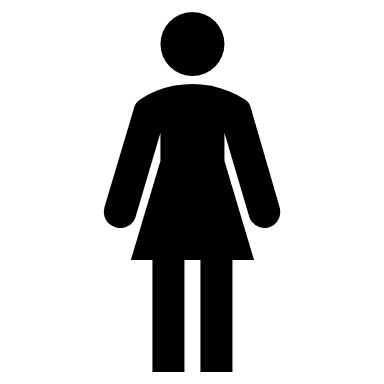 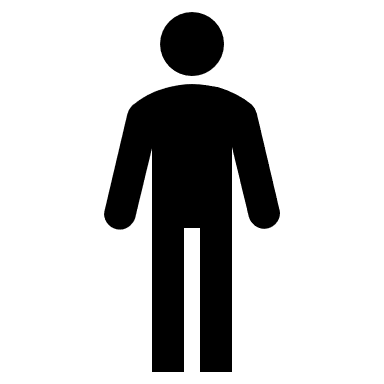 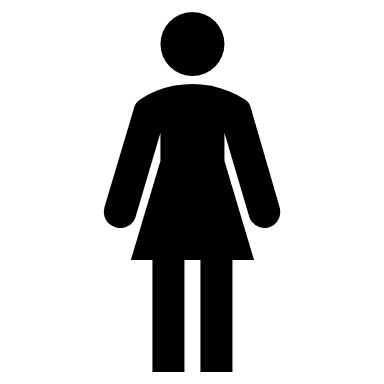 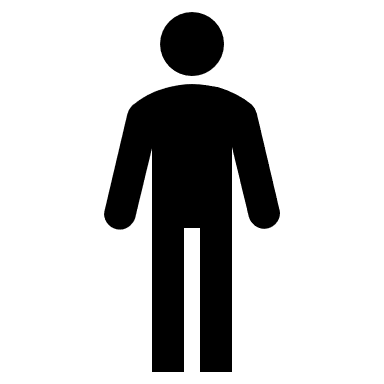 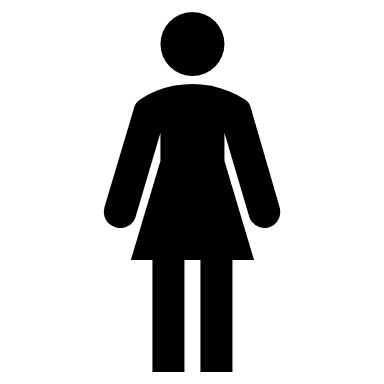 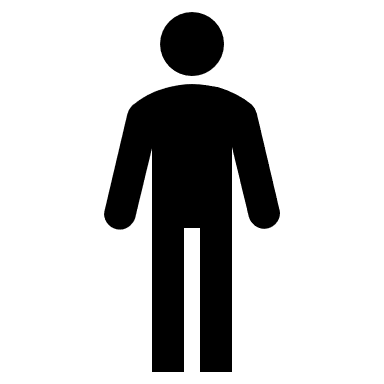 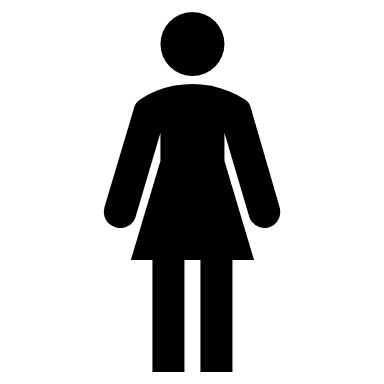 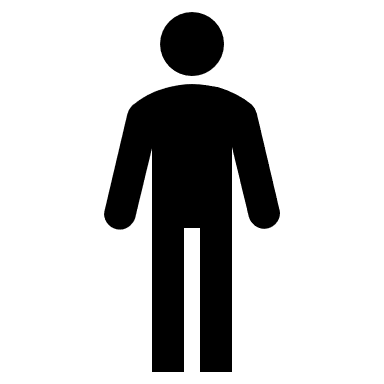 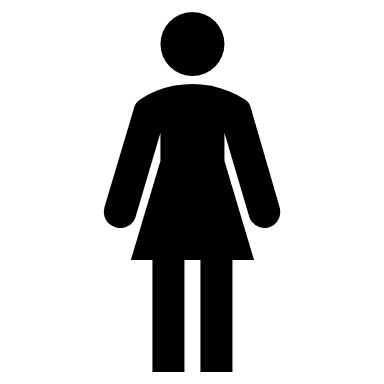 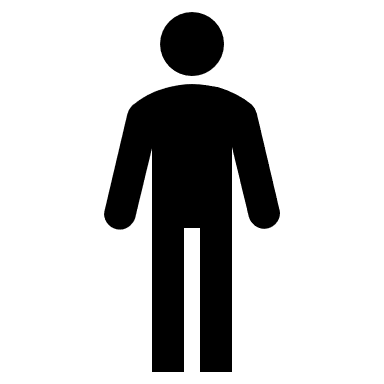 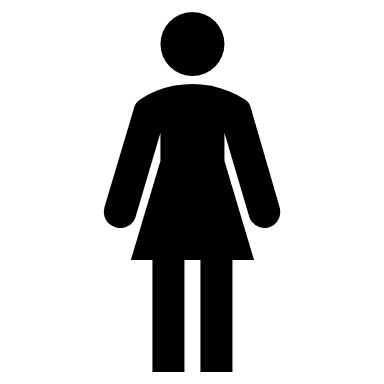 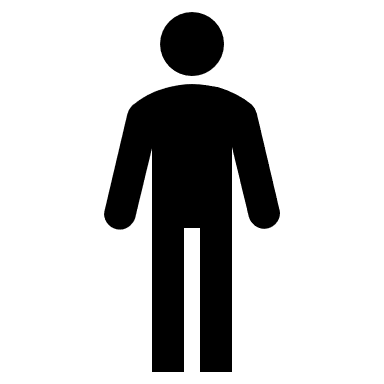 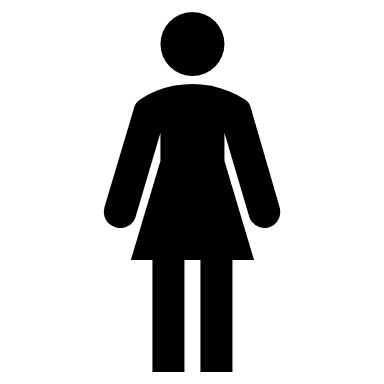 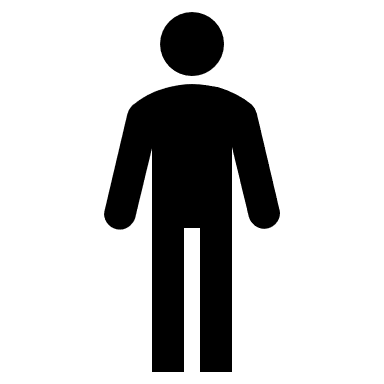 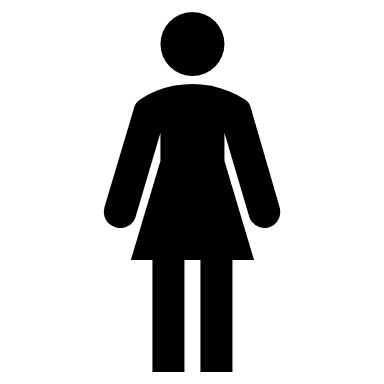 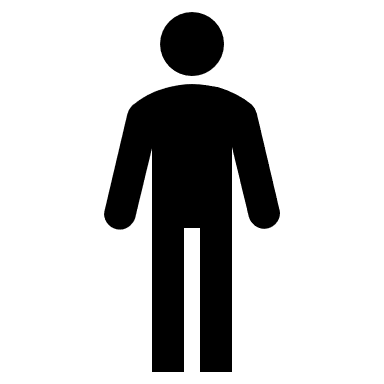 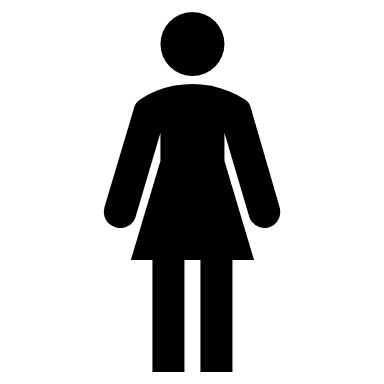 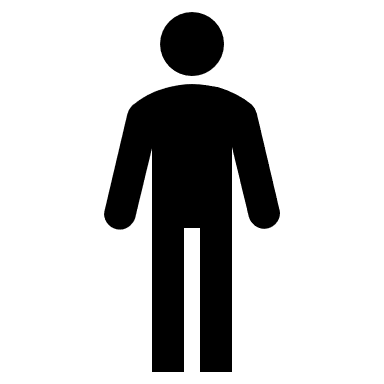 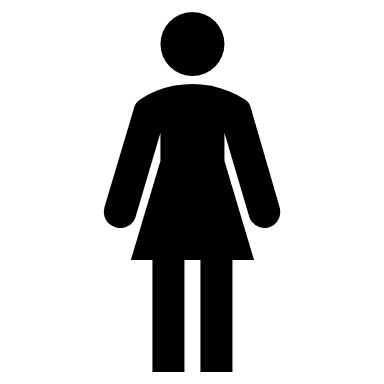 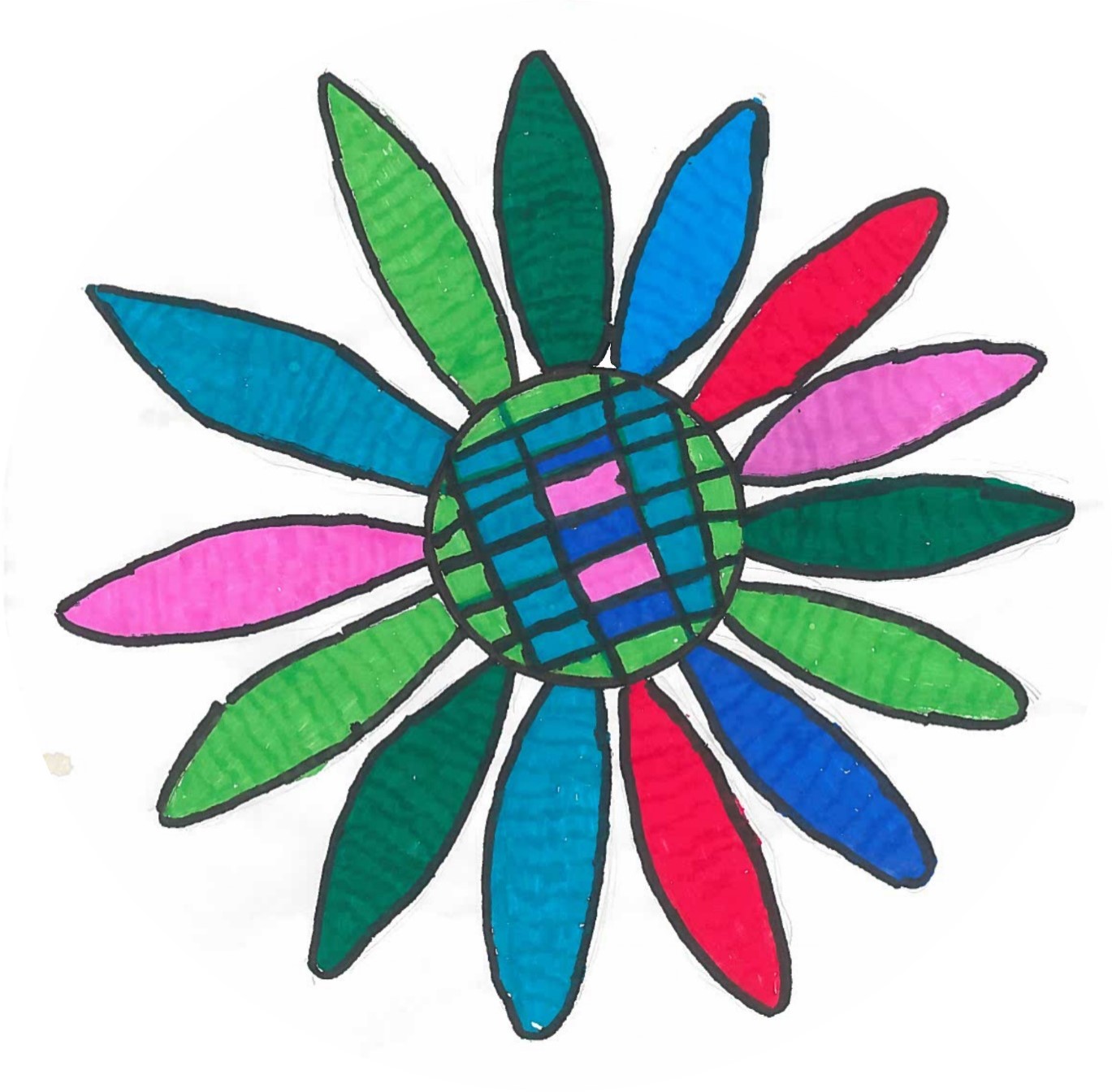 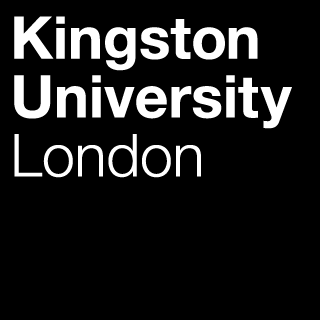 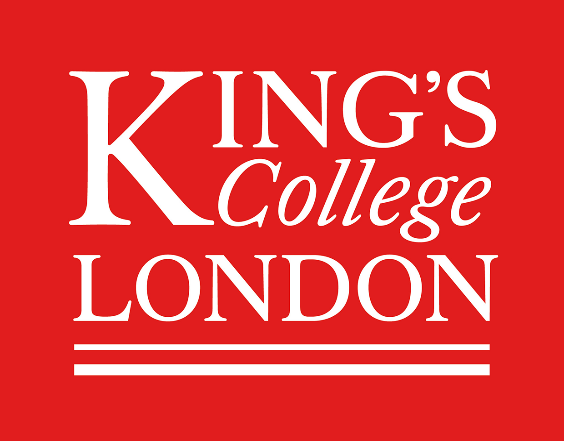 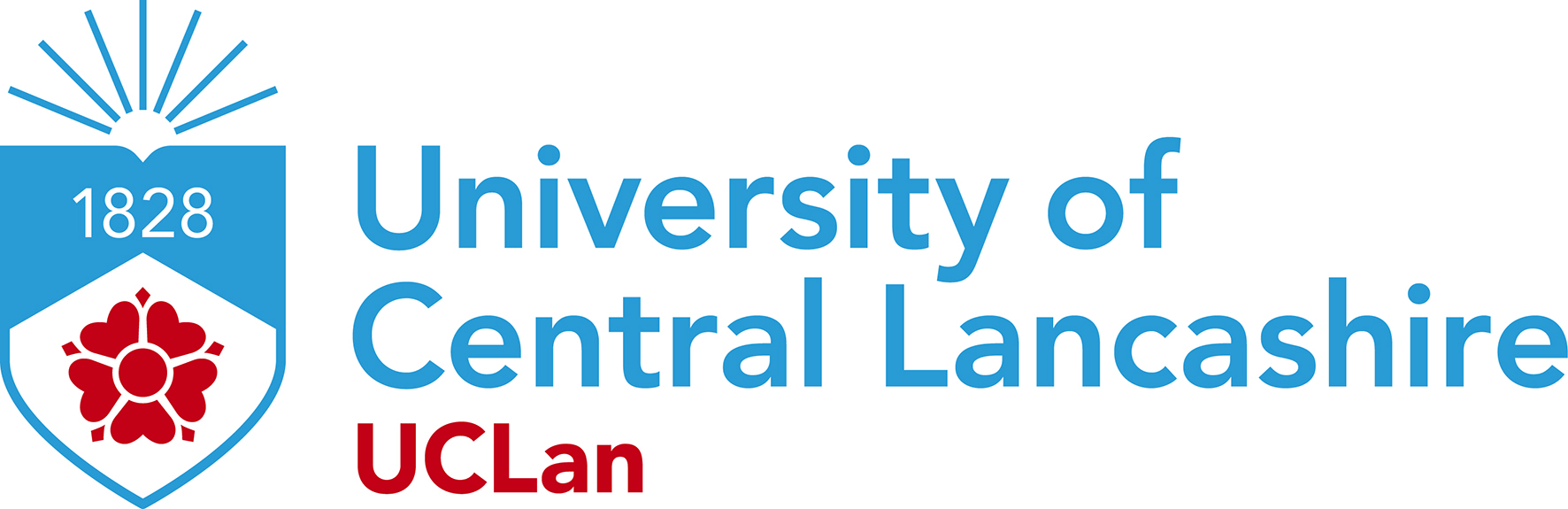 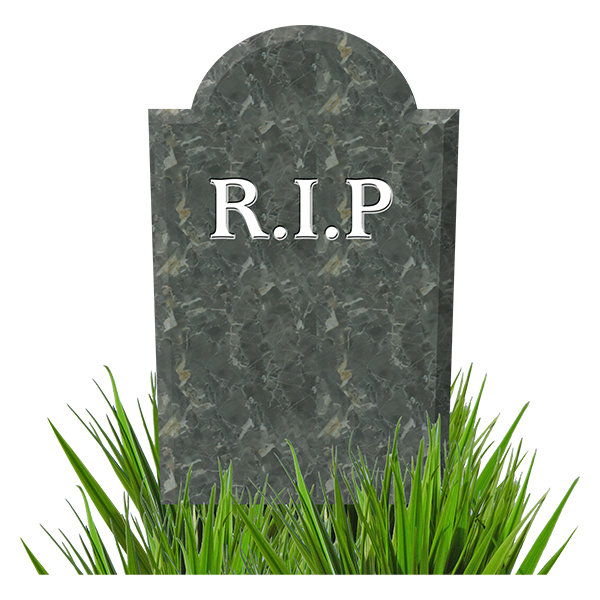 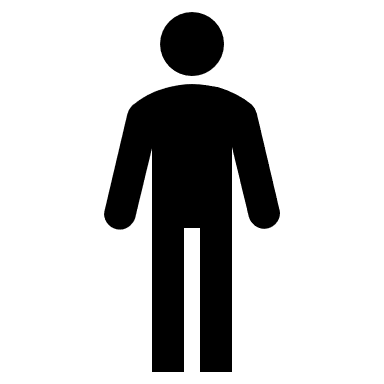 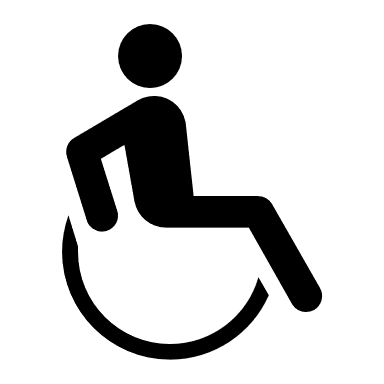 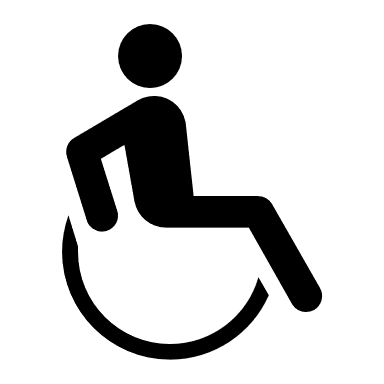 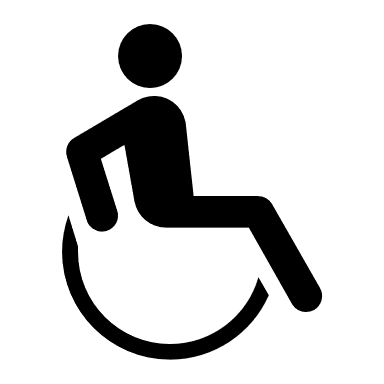 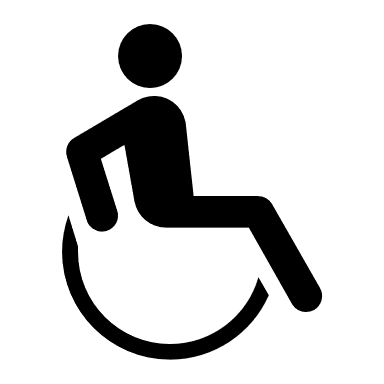 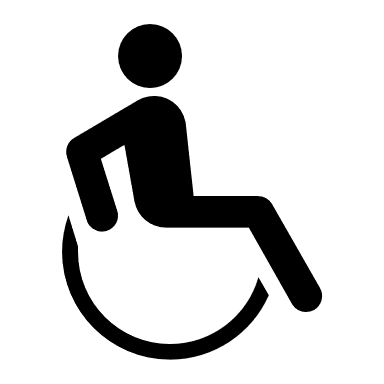 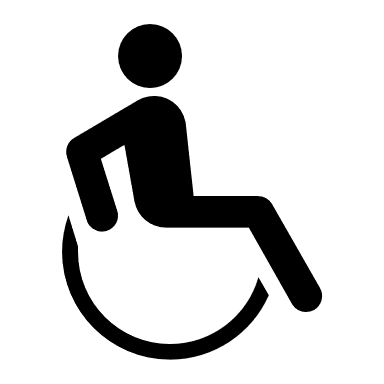 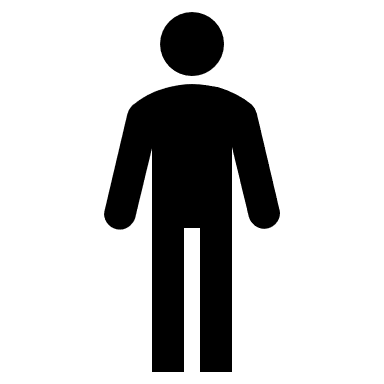 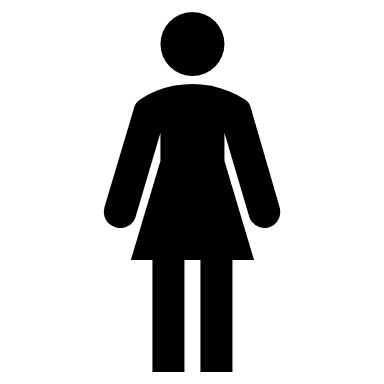 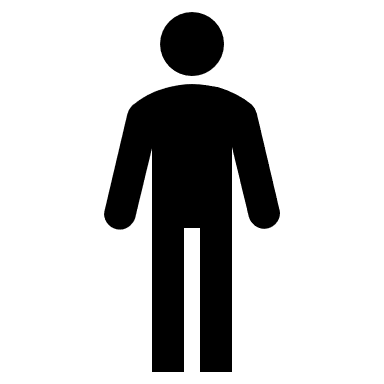 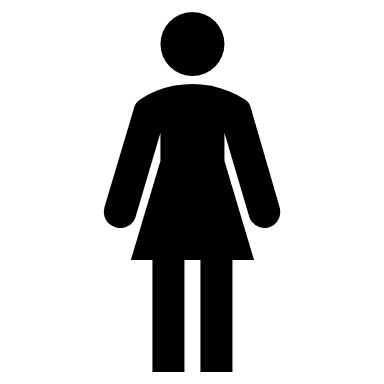 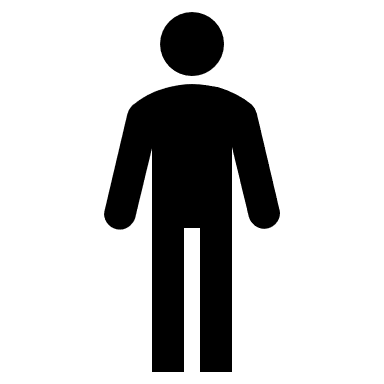 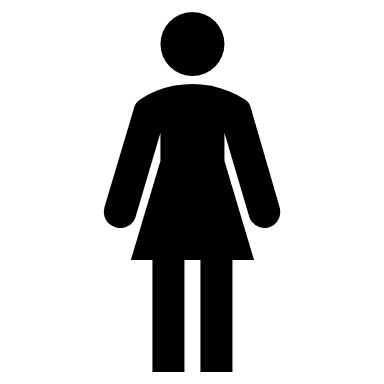 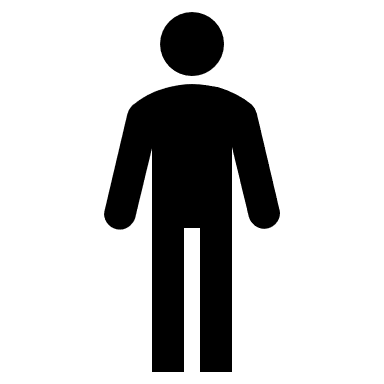 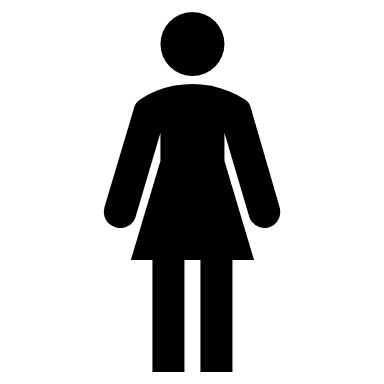 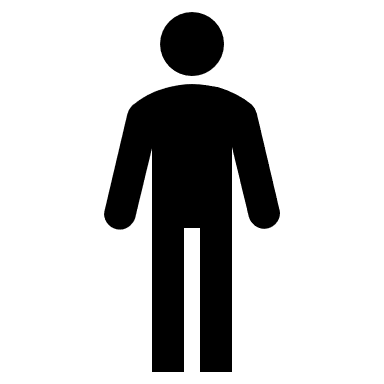 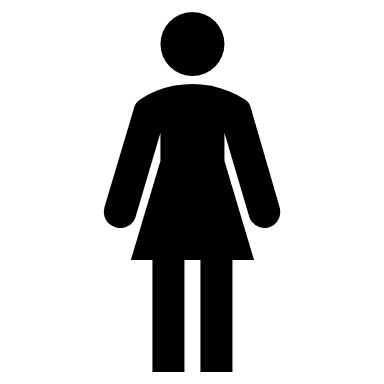 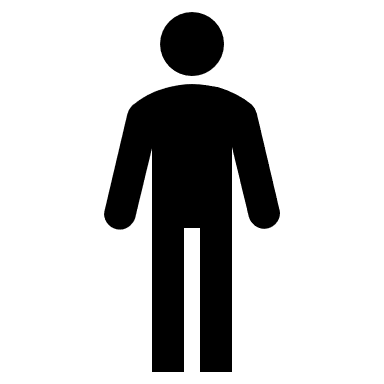 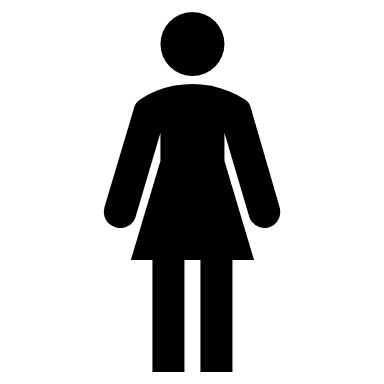 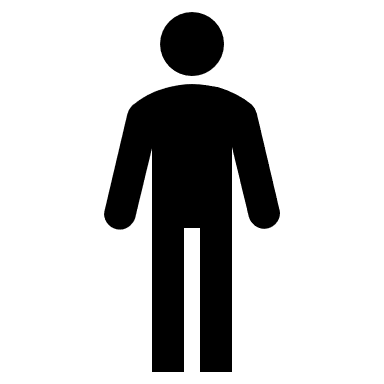 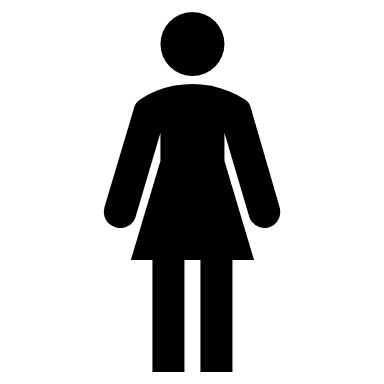 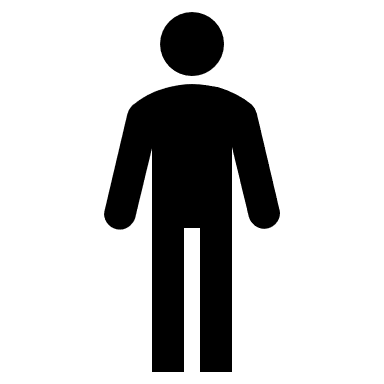 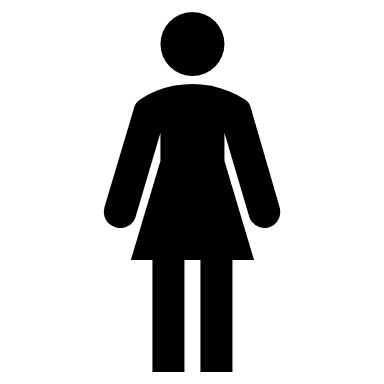 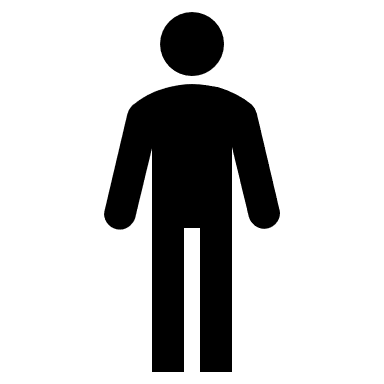 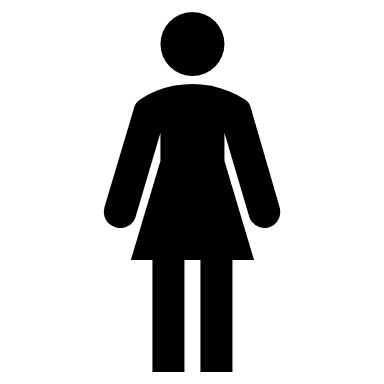 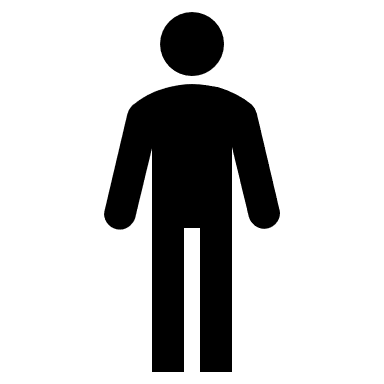 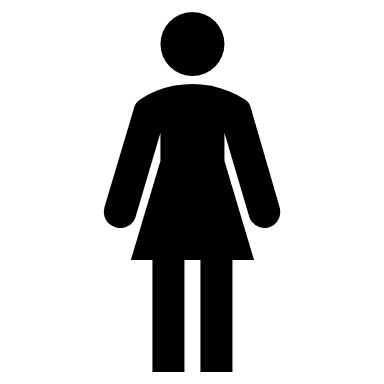 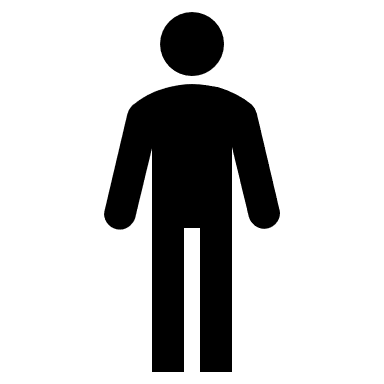 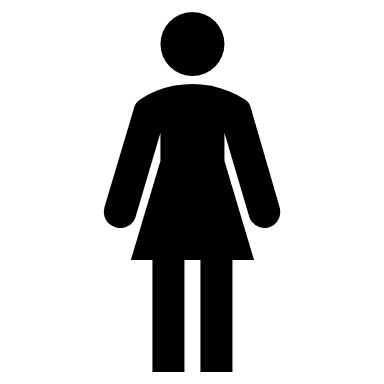 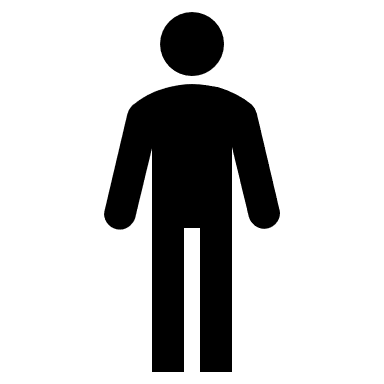 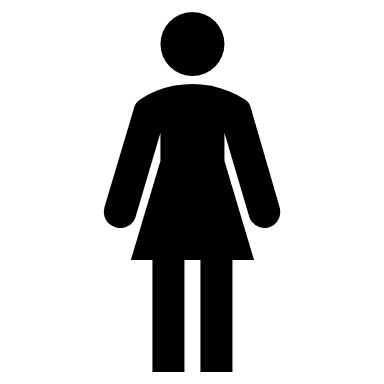 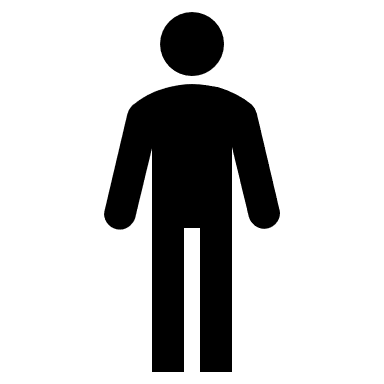 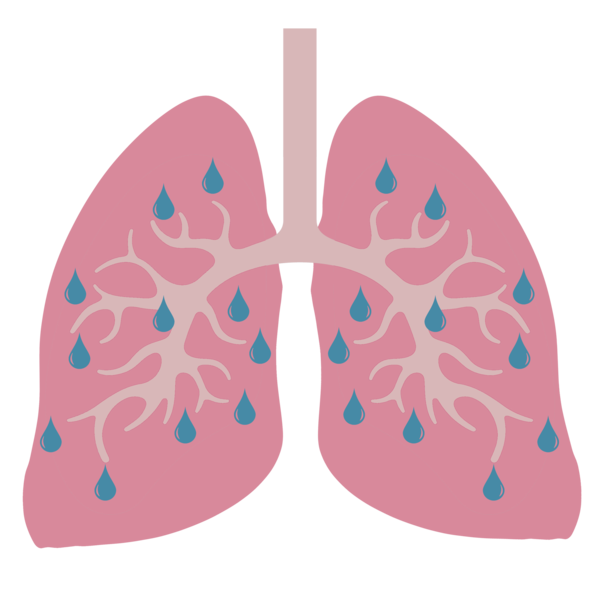 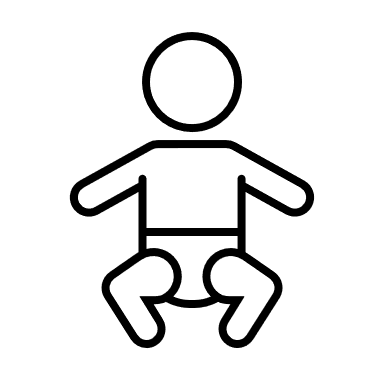 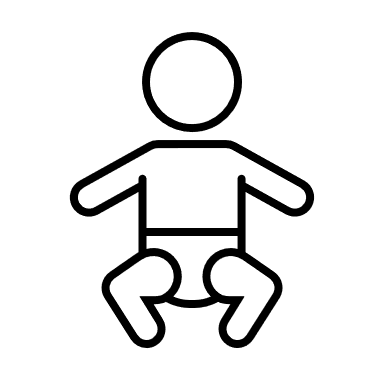 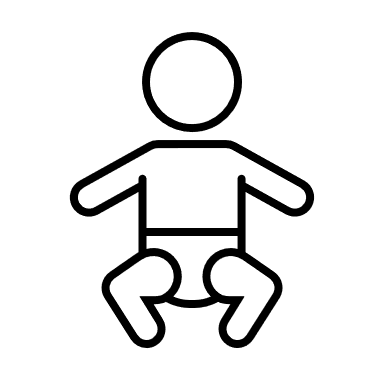 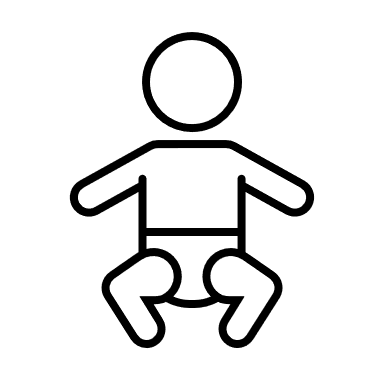 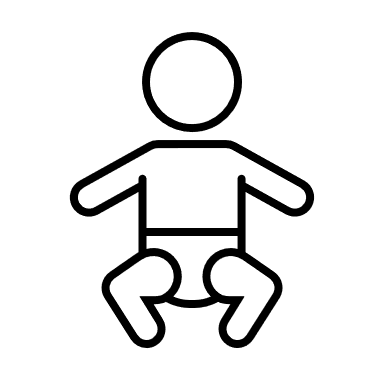 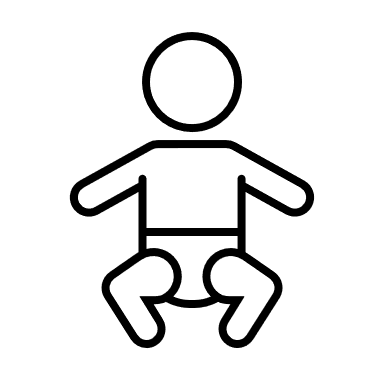 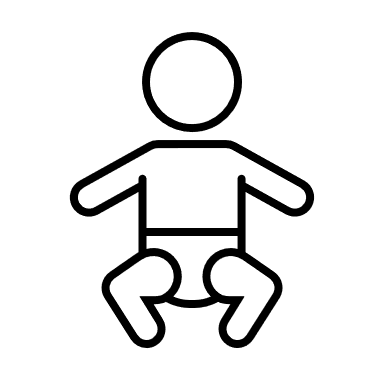 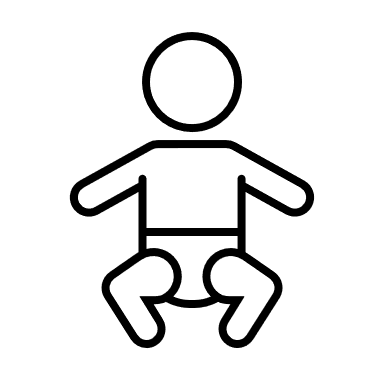 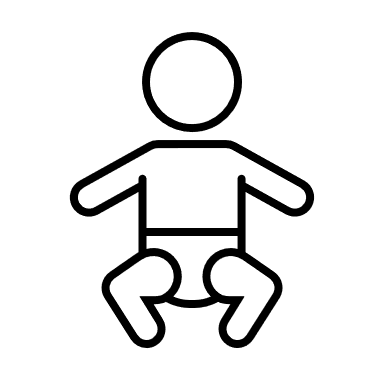 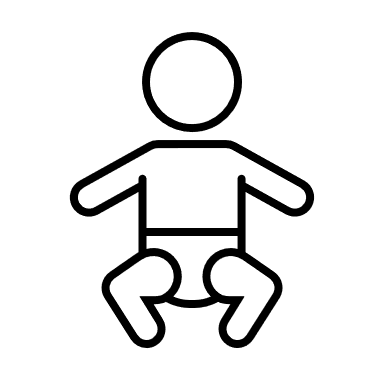 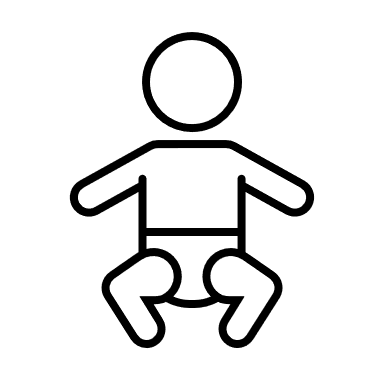 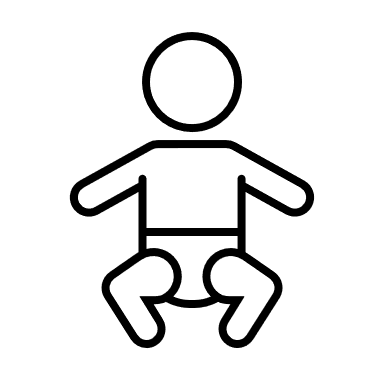 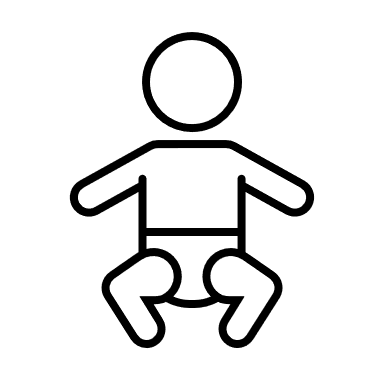 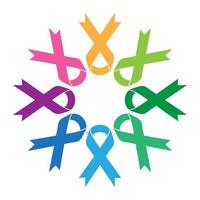 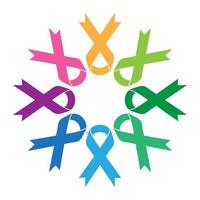 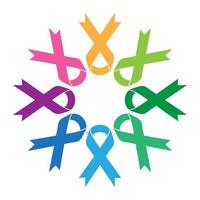 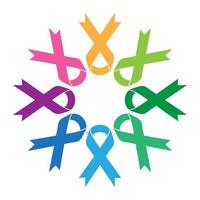 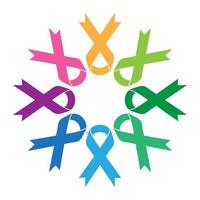 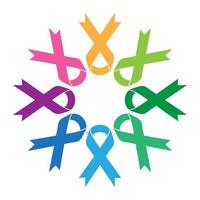 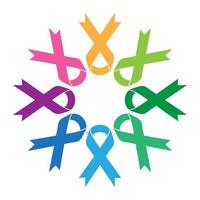 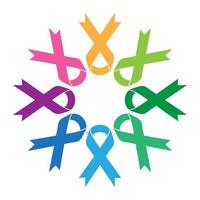 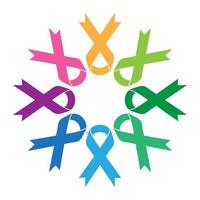 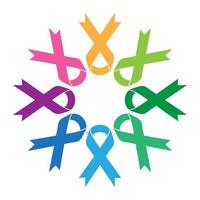 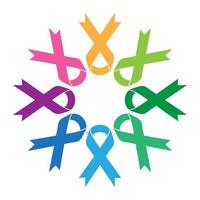 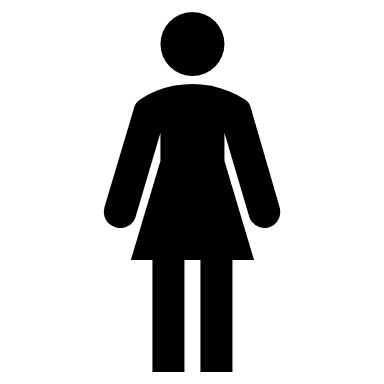 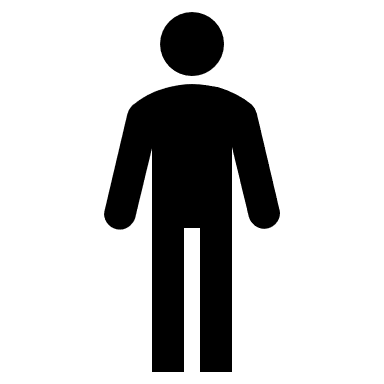 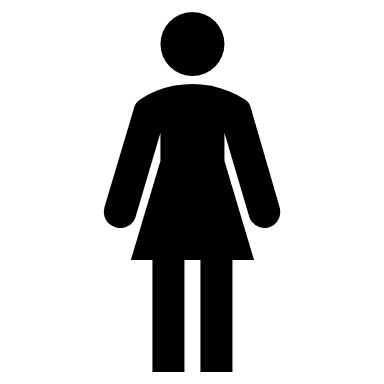 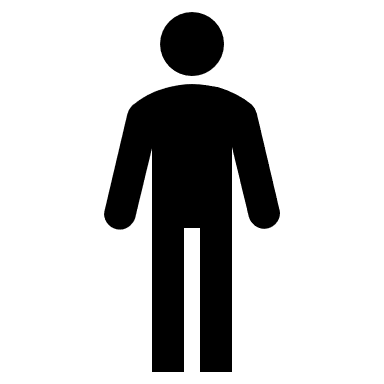 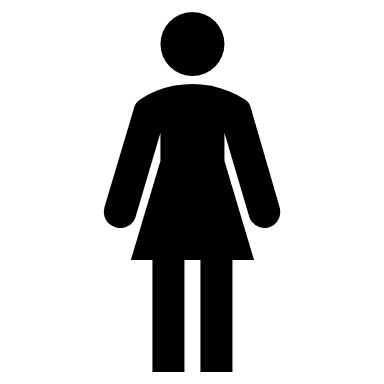 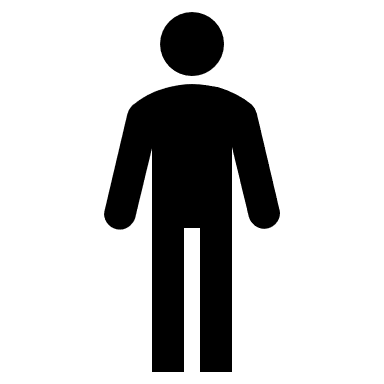 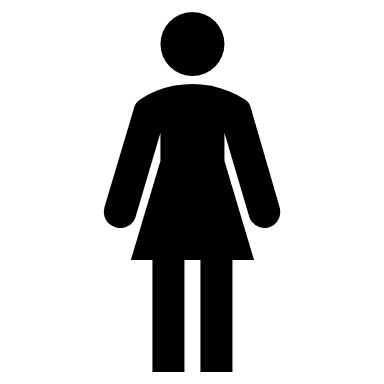 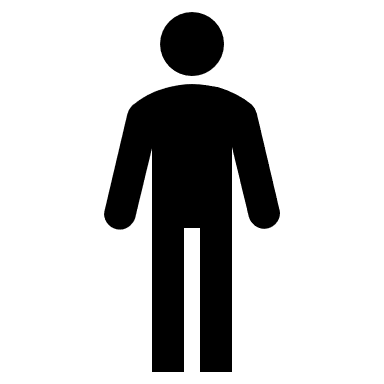 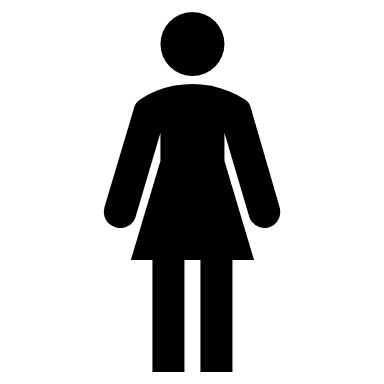 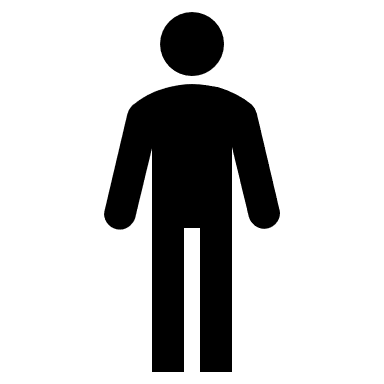 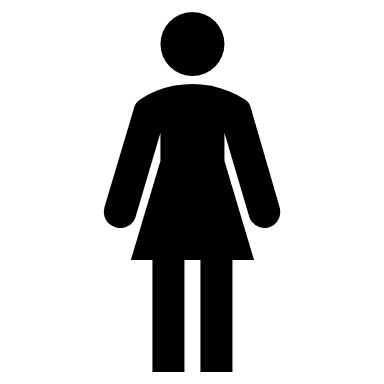 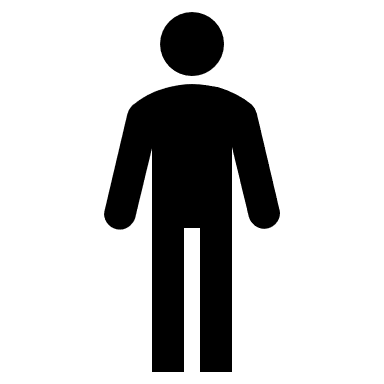 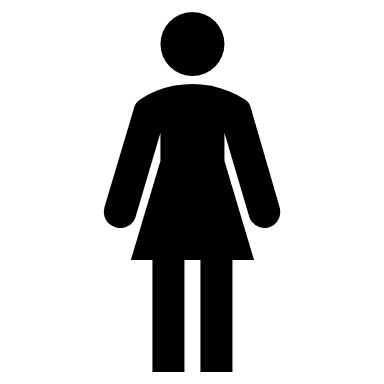 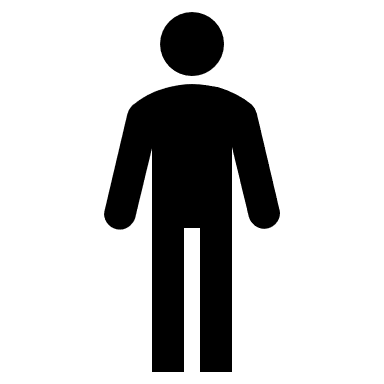 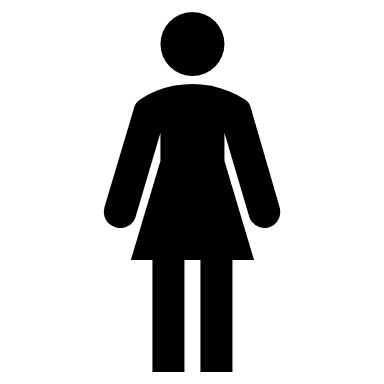 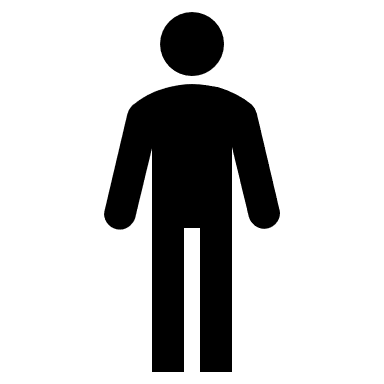 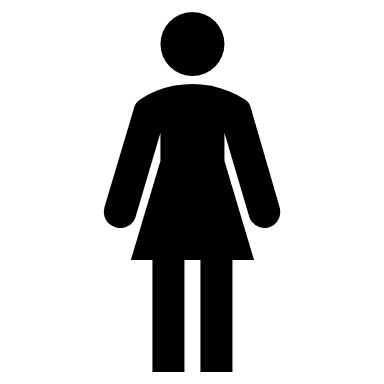 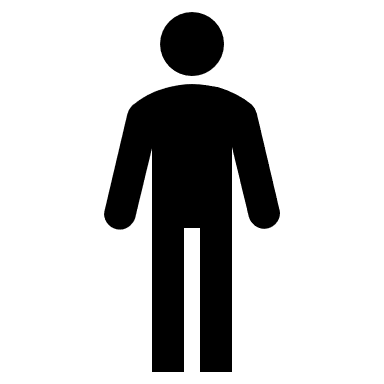 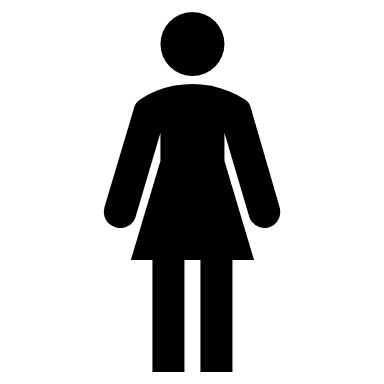 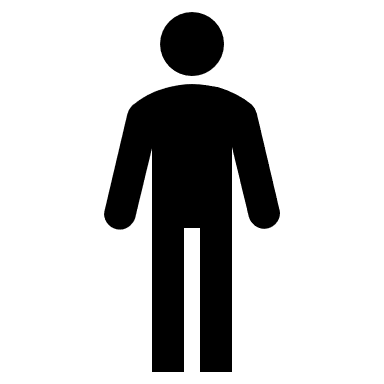 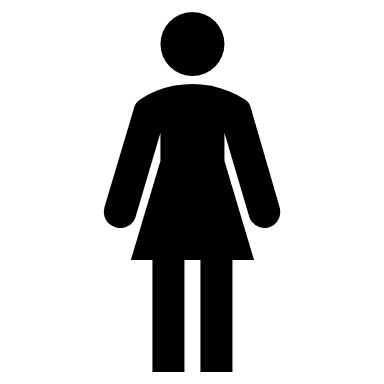 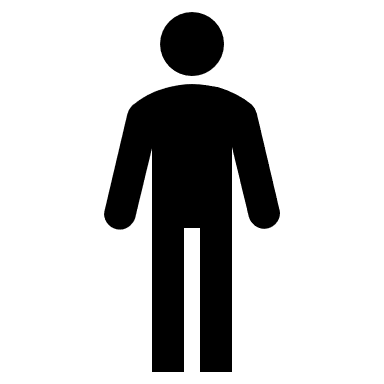 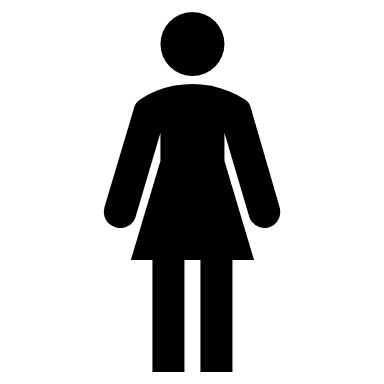 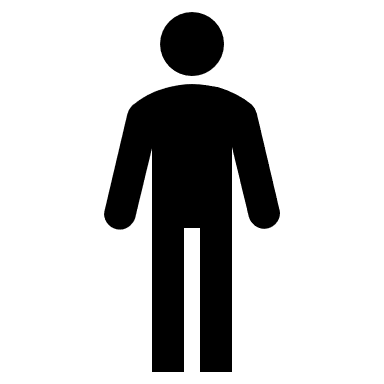 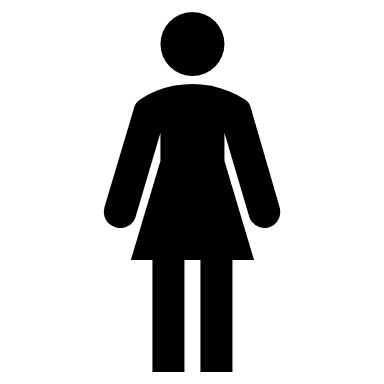 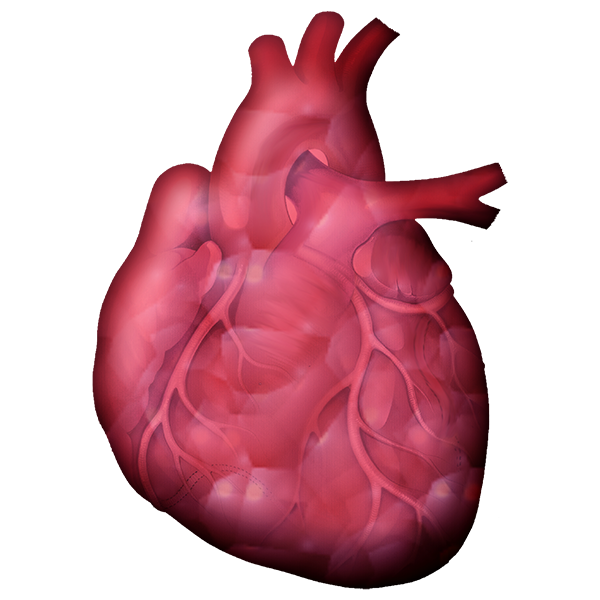 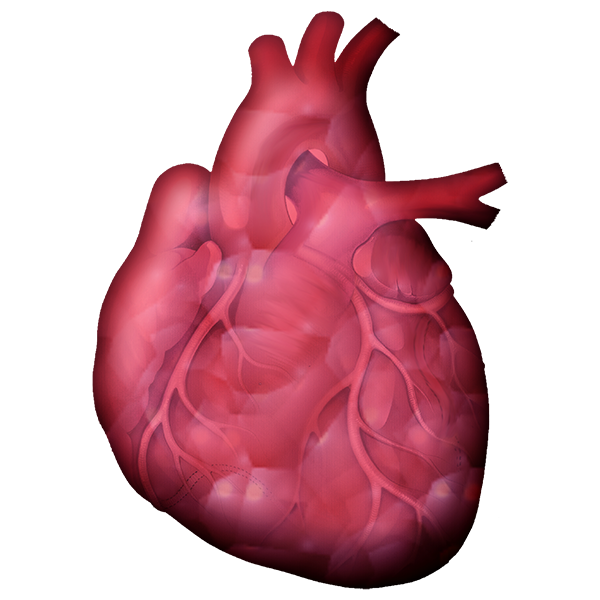 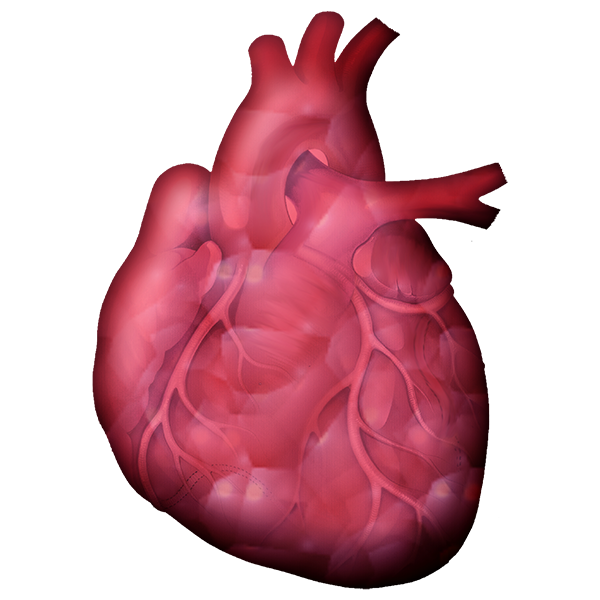 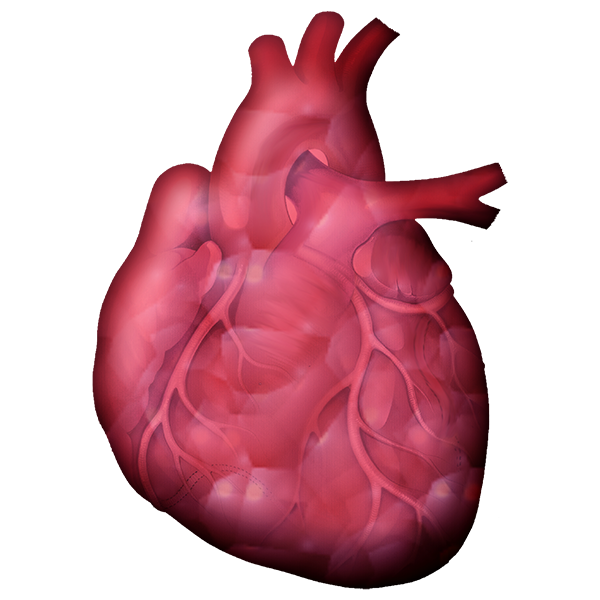 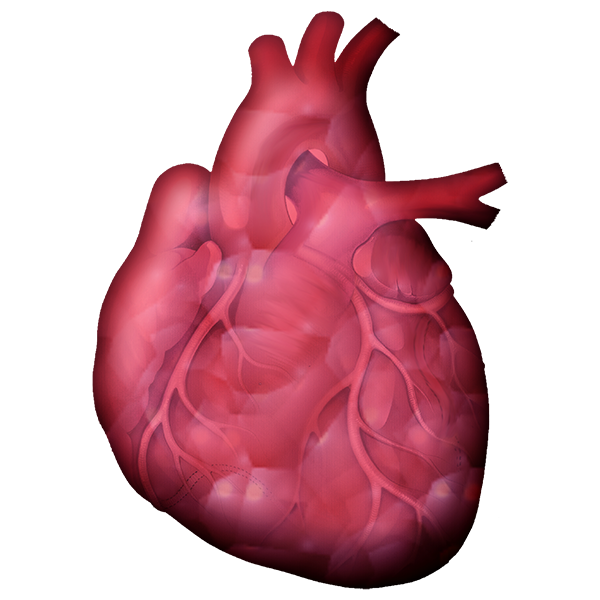 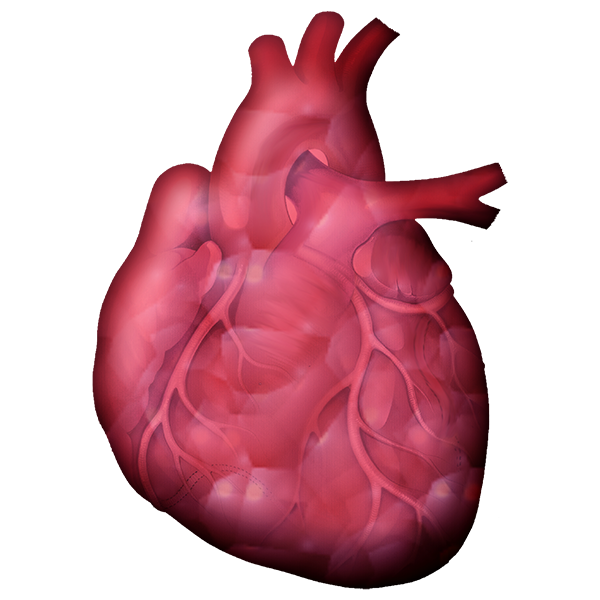 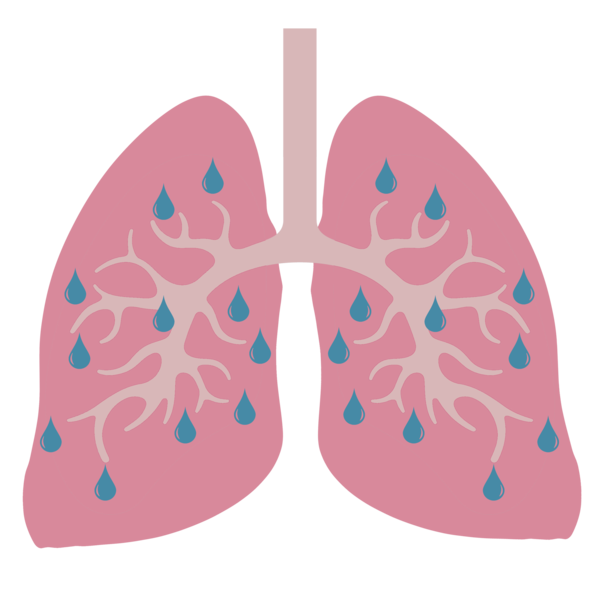 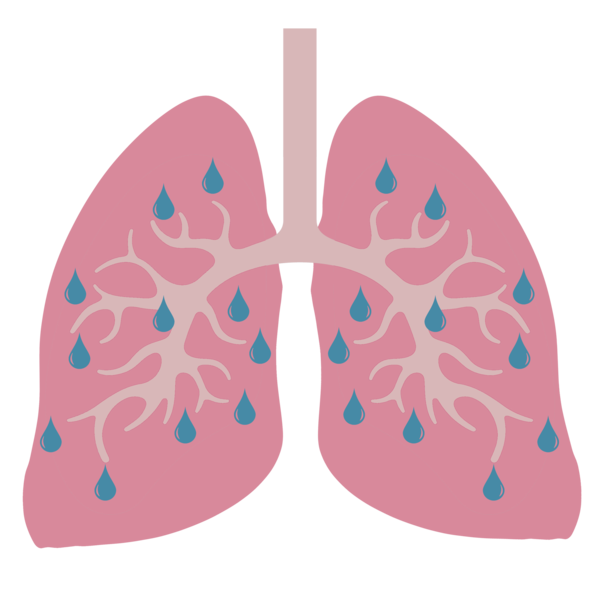 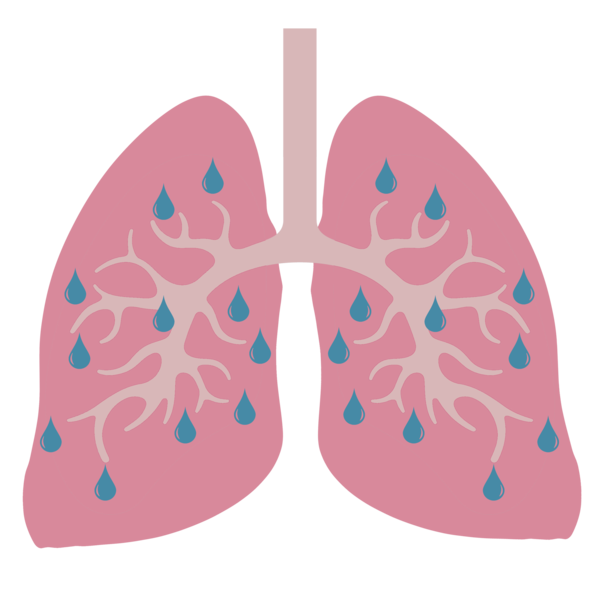 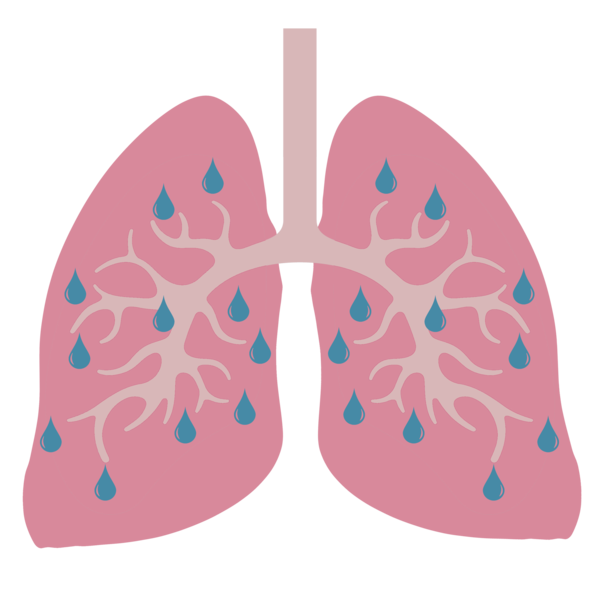 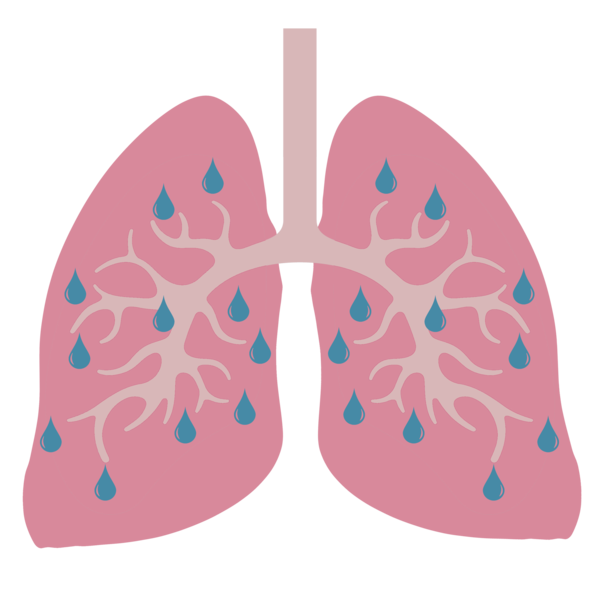 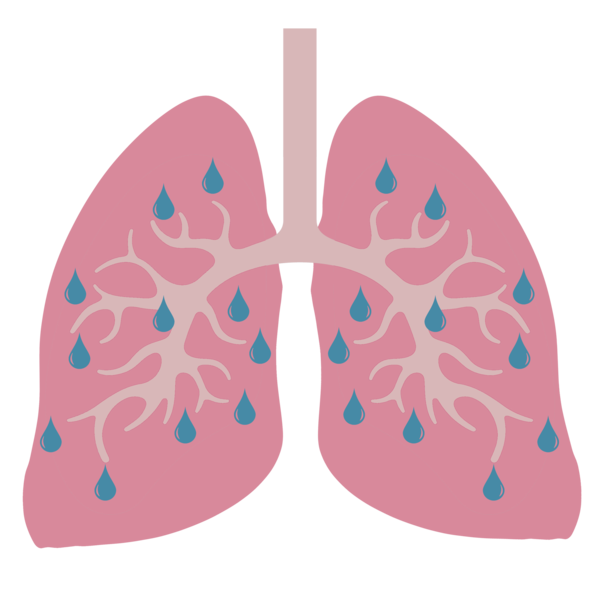 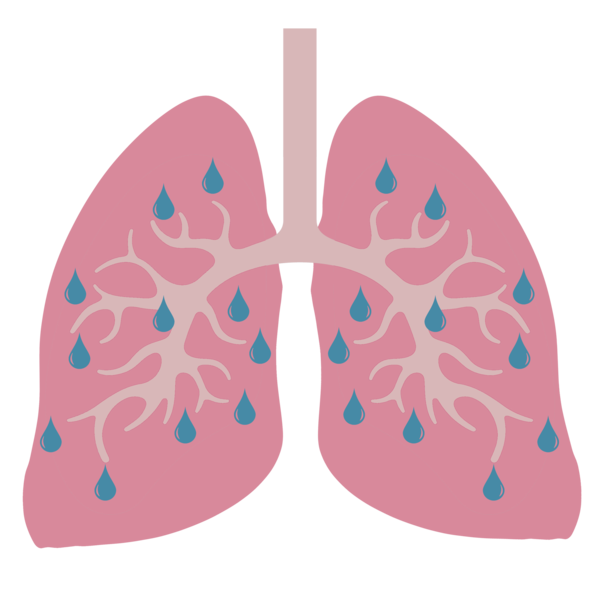 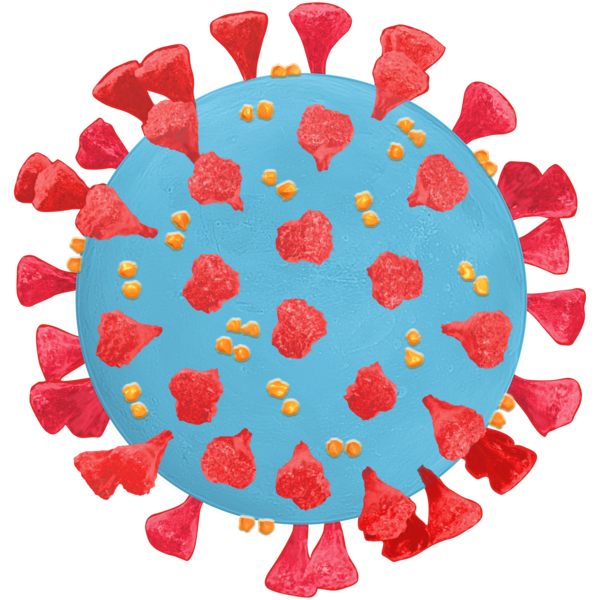 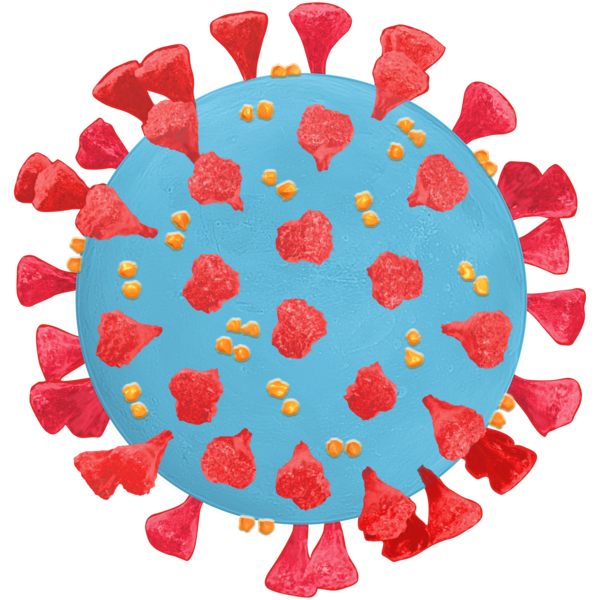 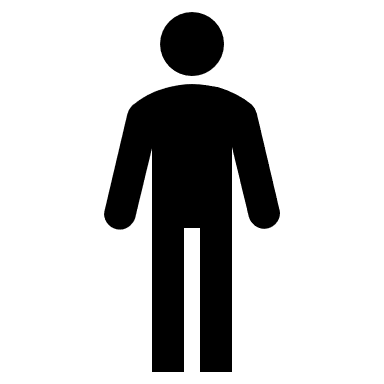 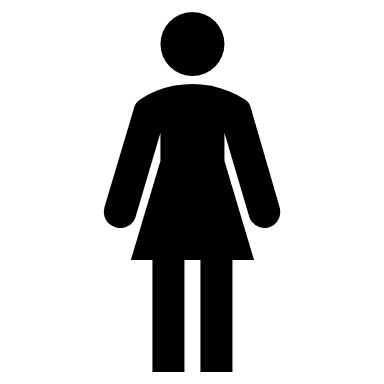 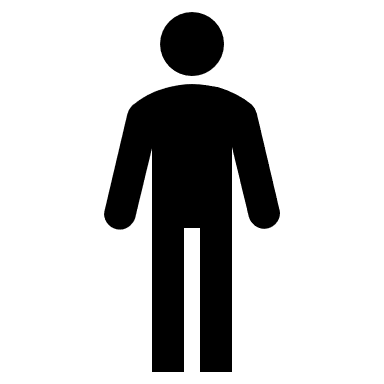 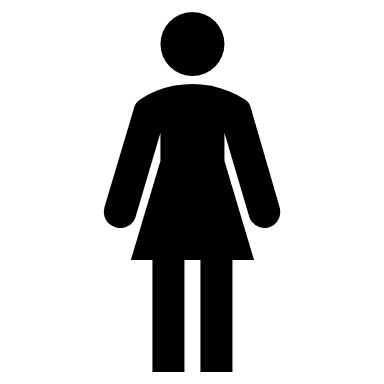 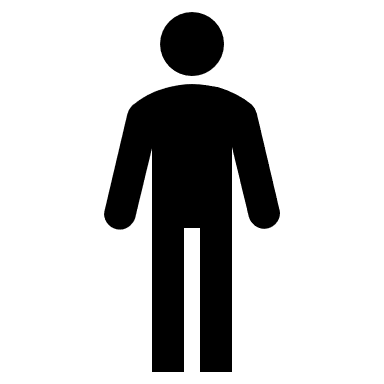 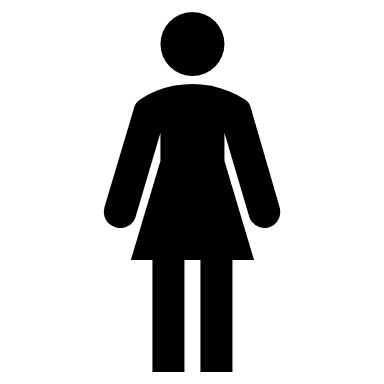 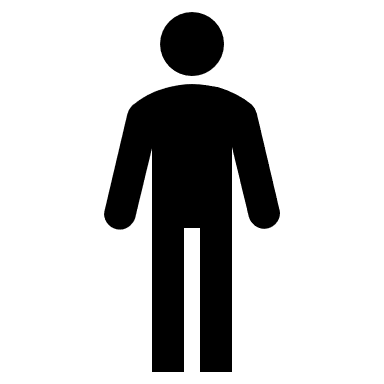 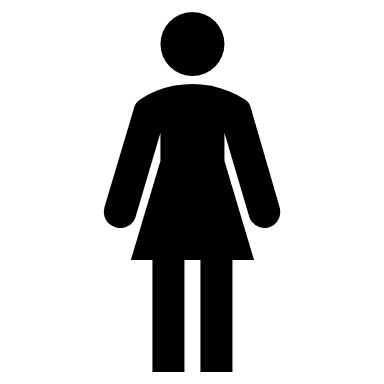 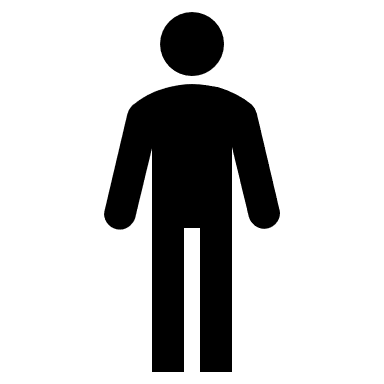 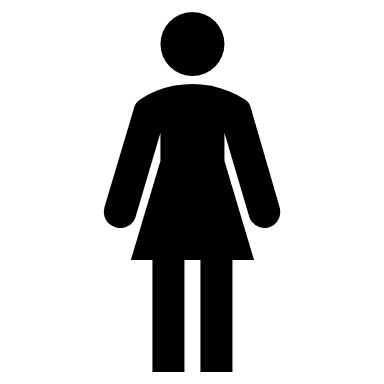 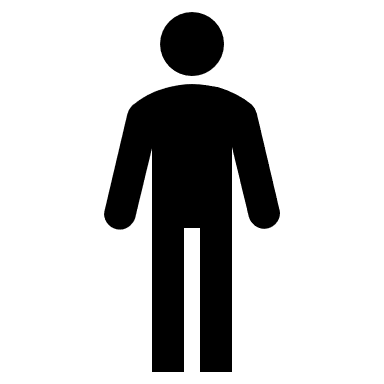 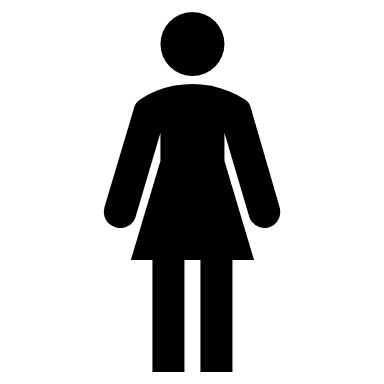 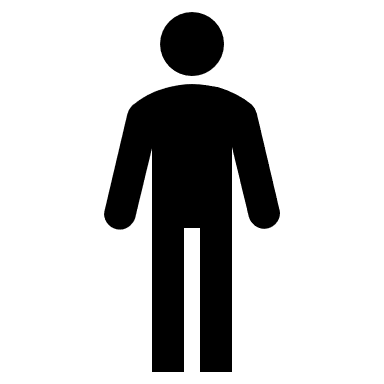 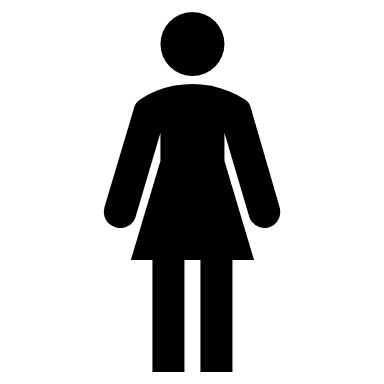 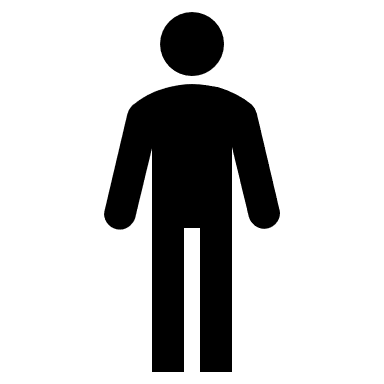 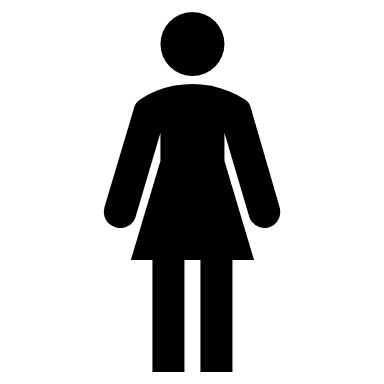 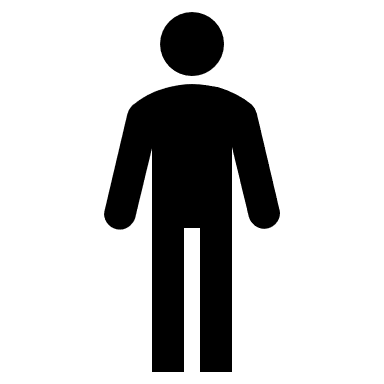 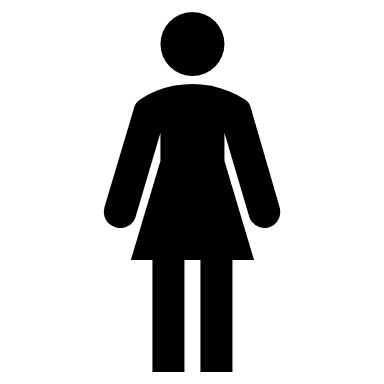 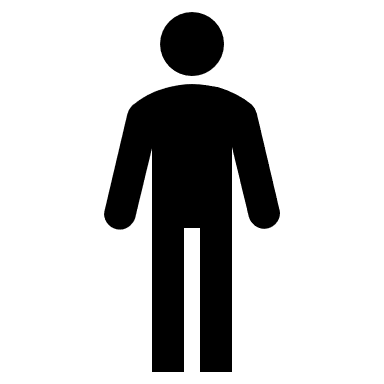 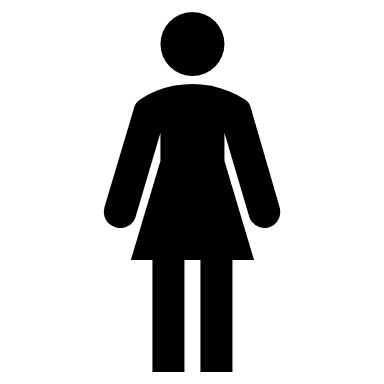 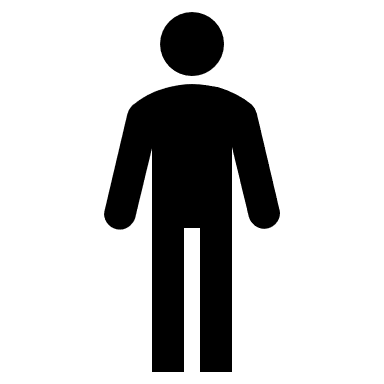 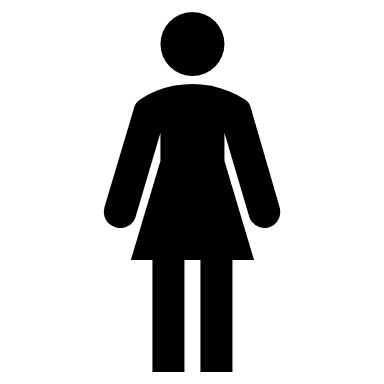 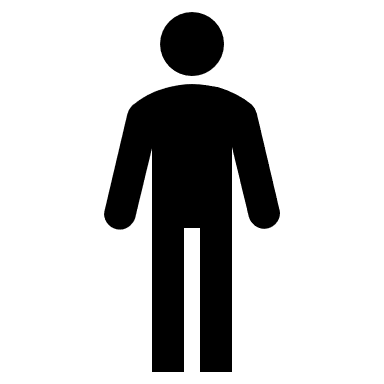 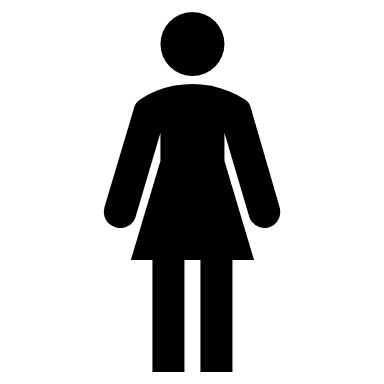 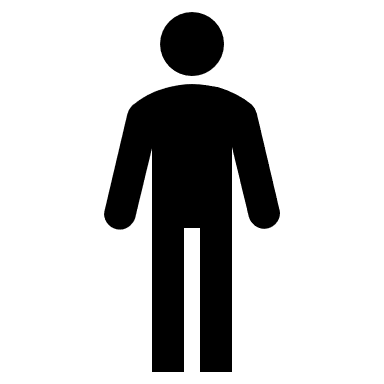 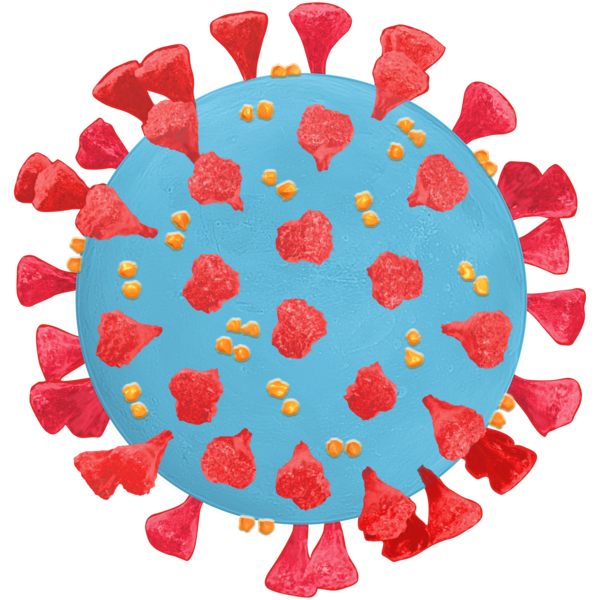 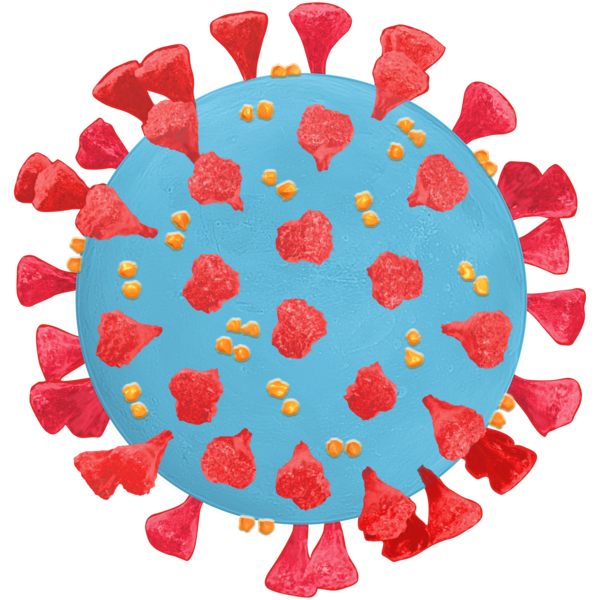 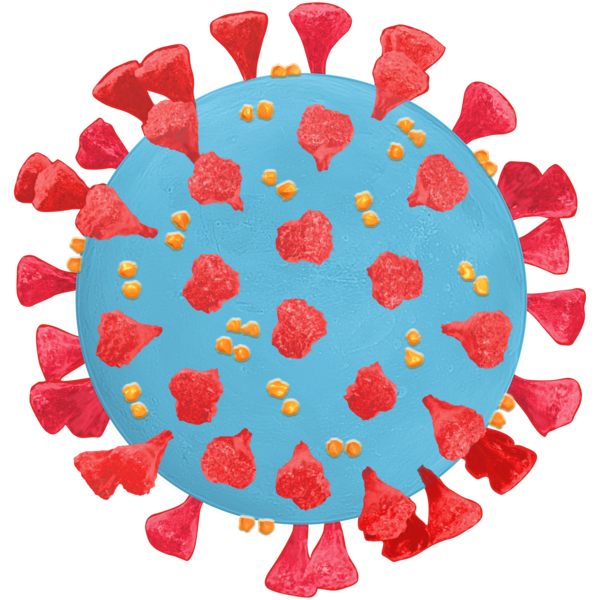 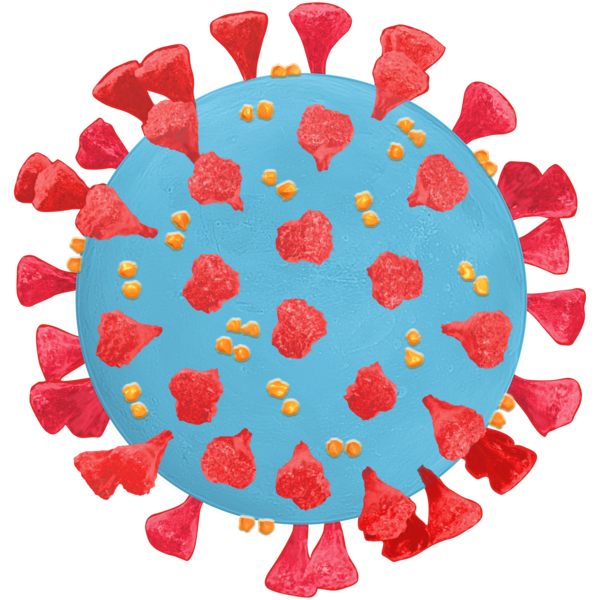 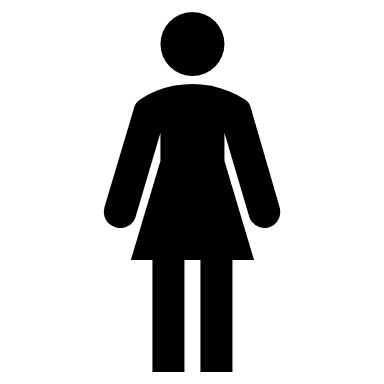 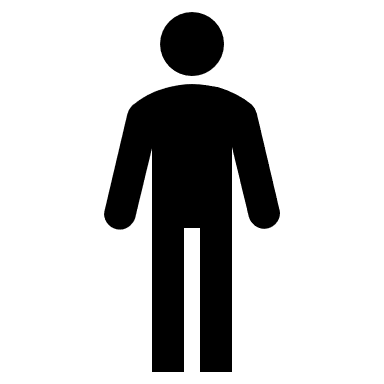 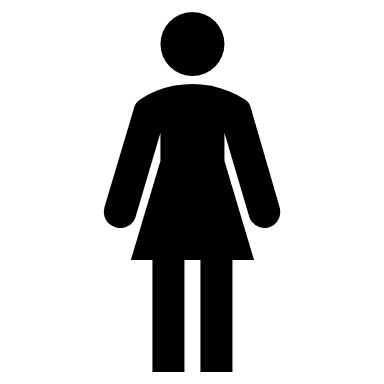 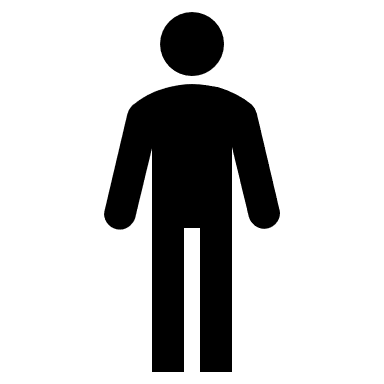 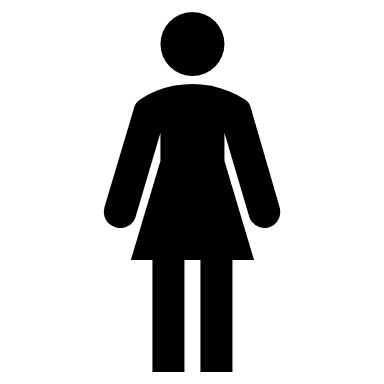 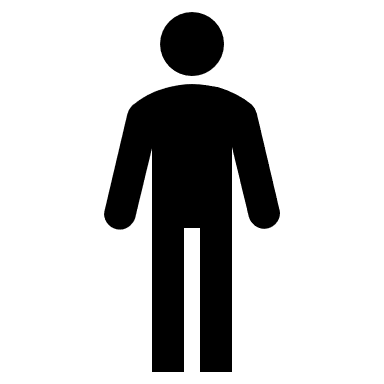 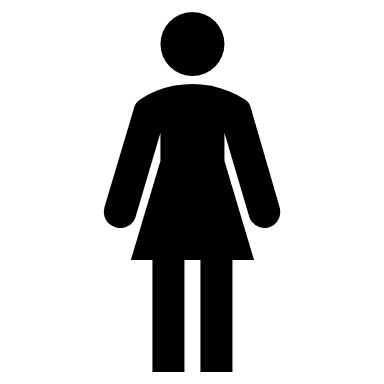 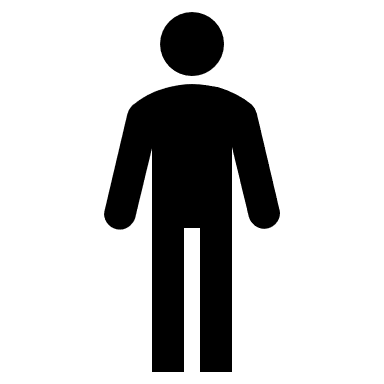 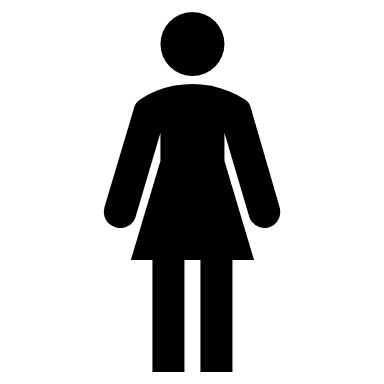 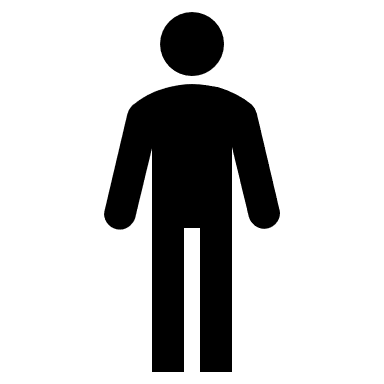 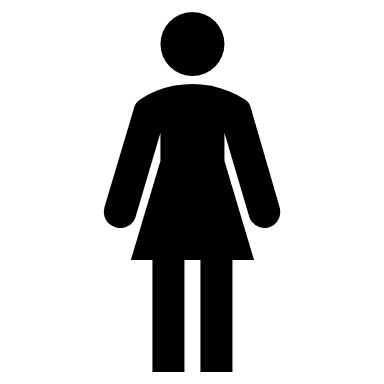 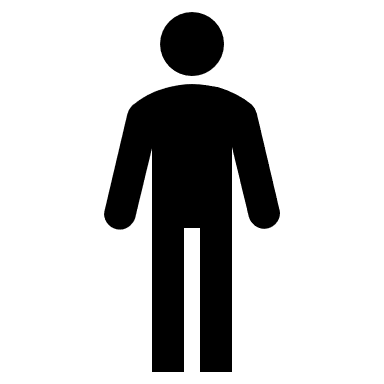 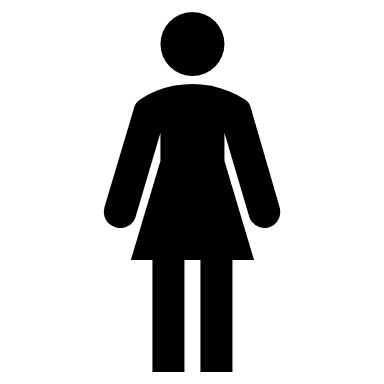 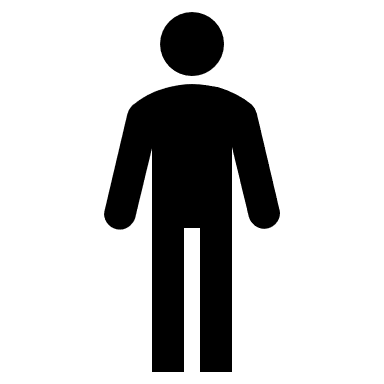 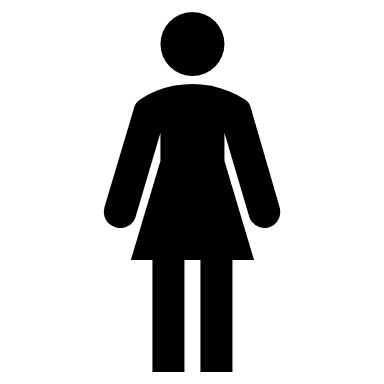 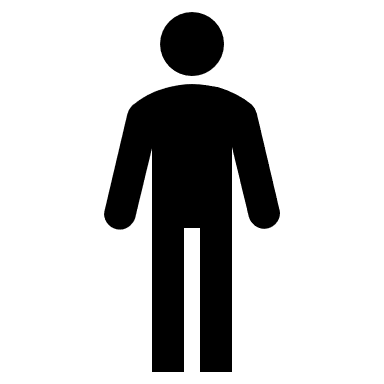 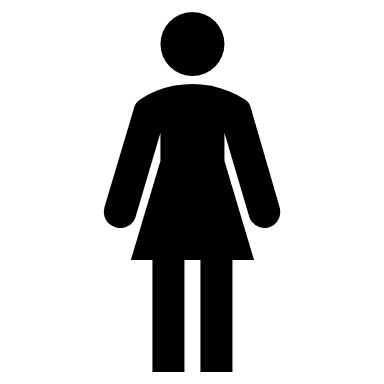 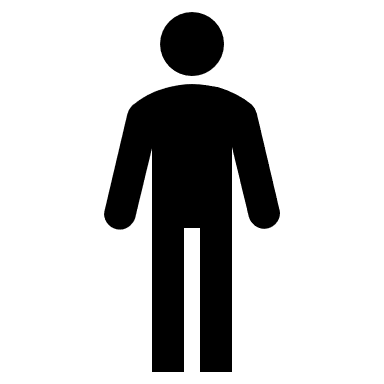 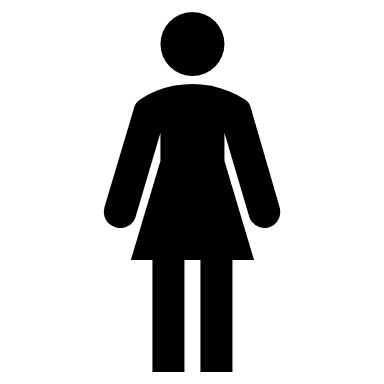 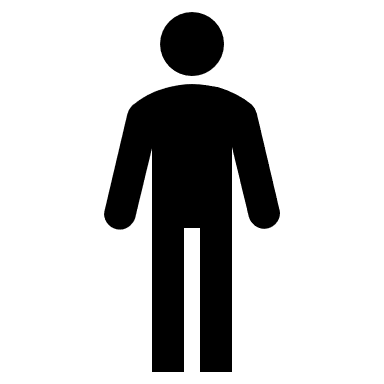 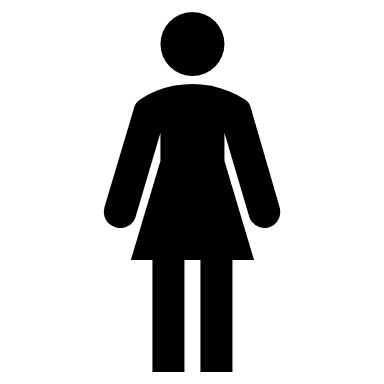 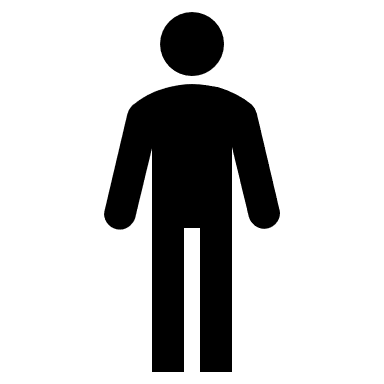 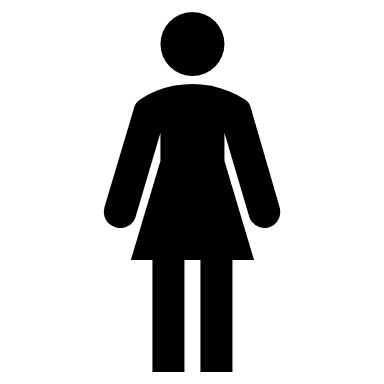 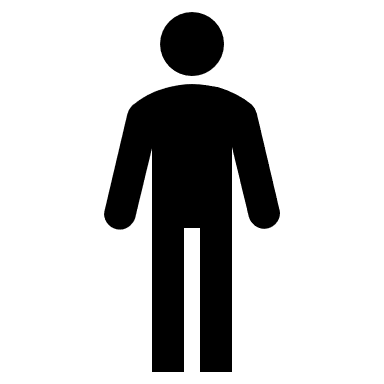 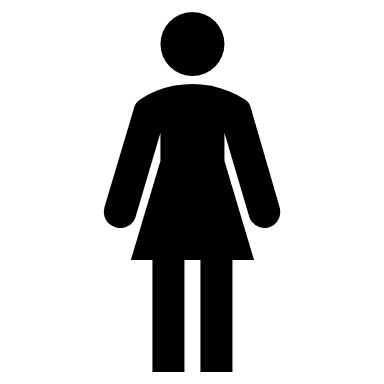 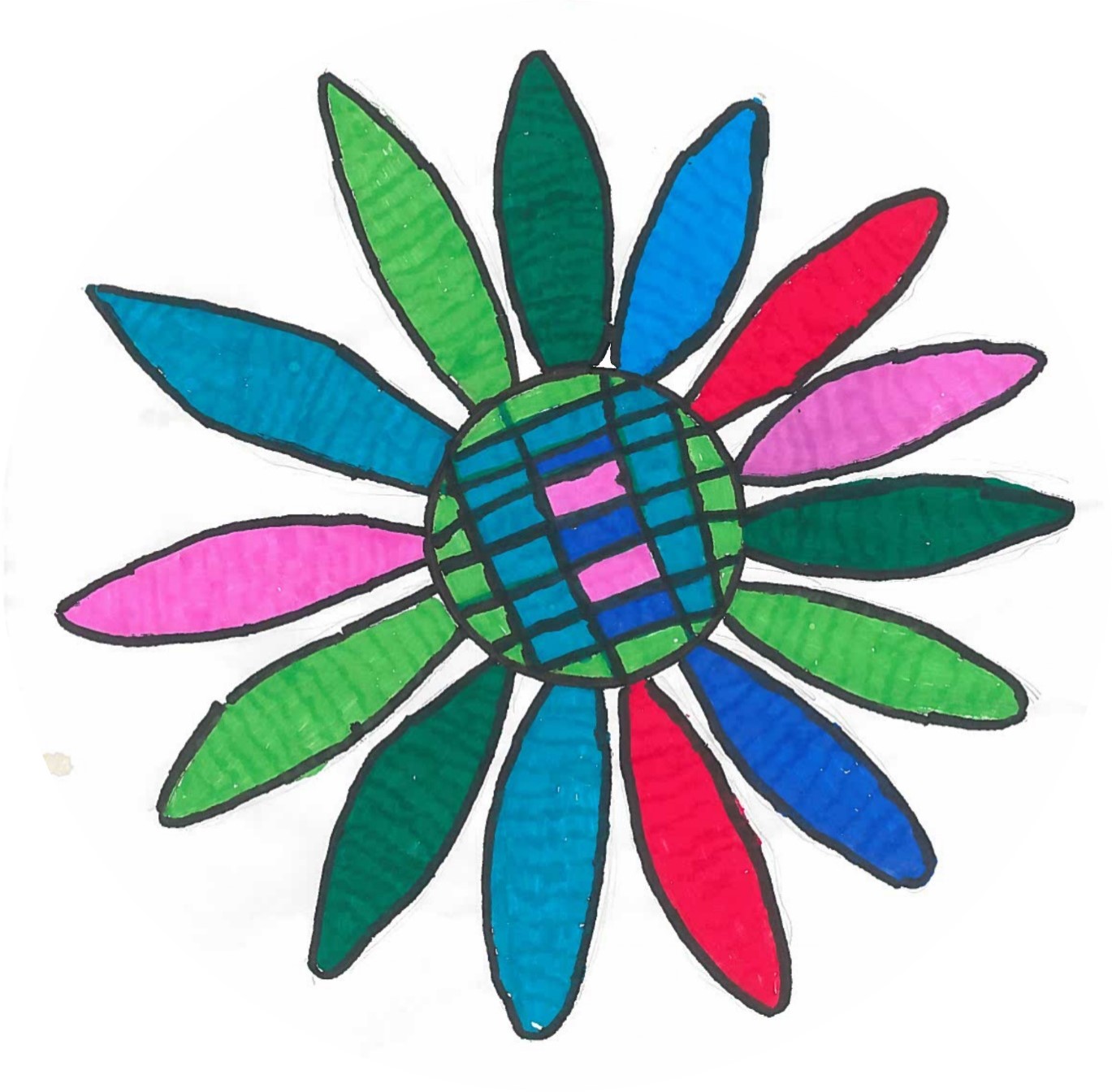 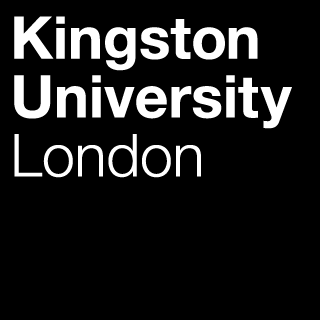 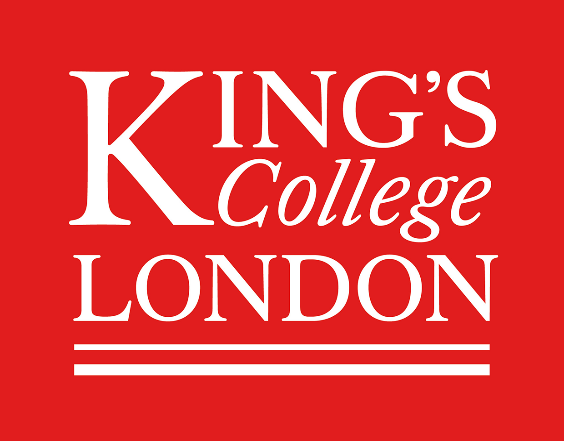 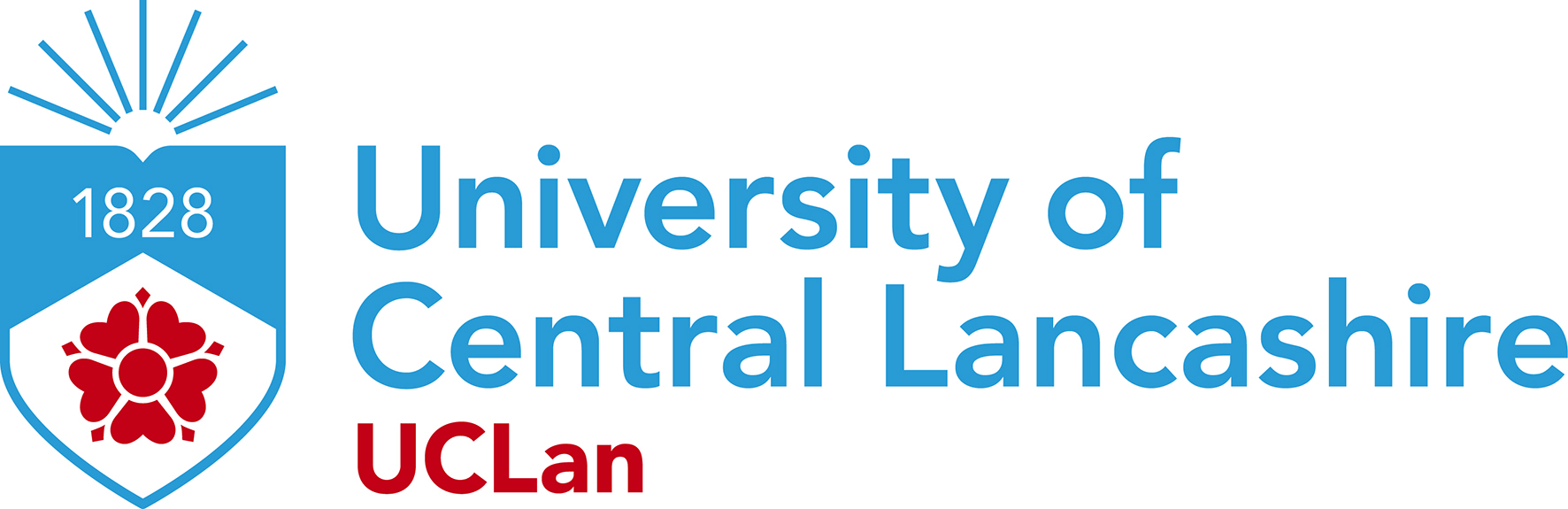 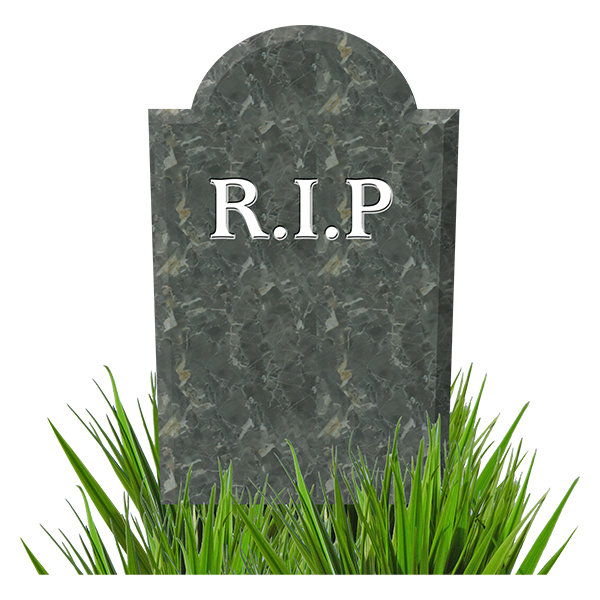 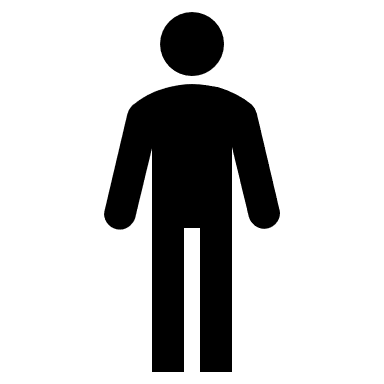 The others died ofall sorts of other things
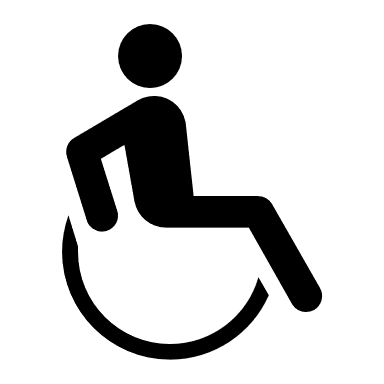 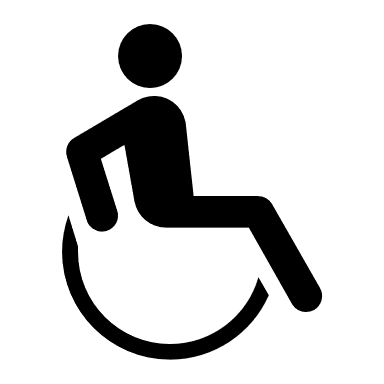 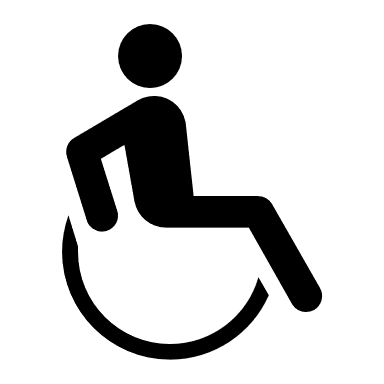 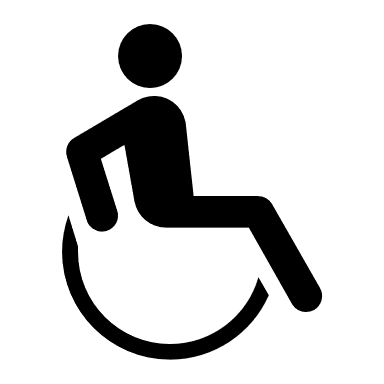 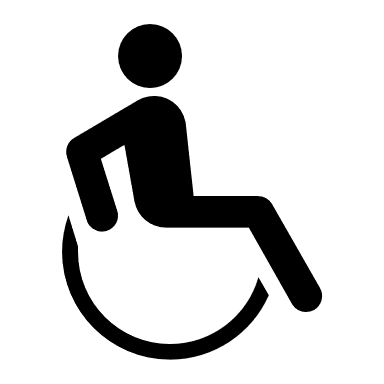 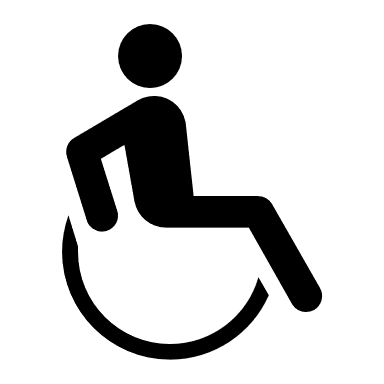 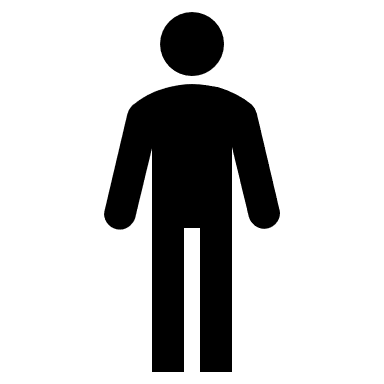 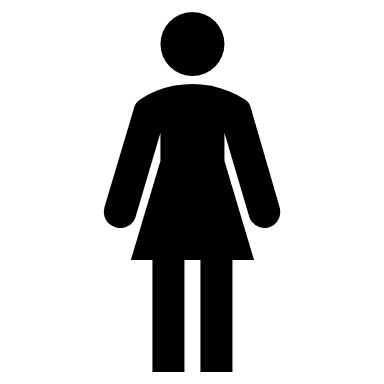 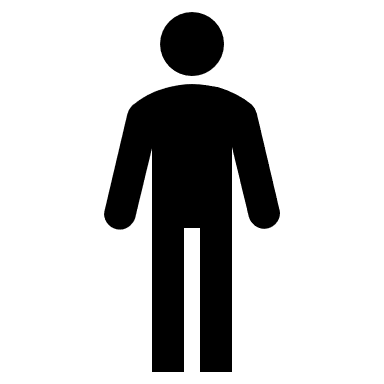 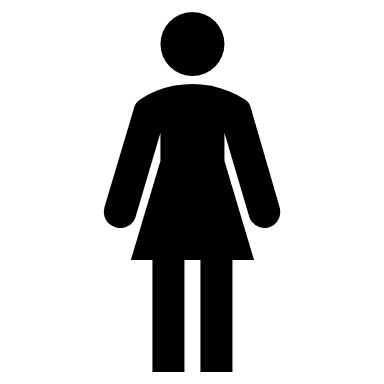 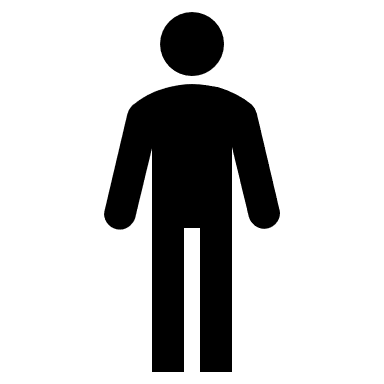 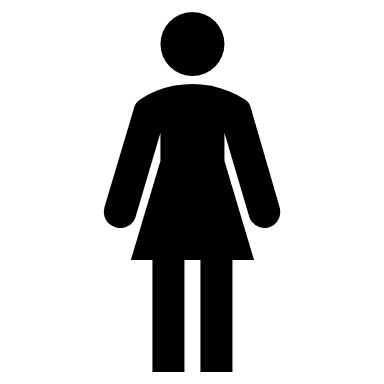 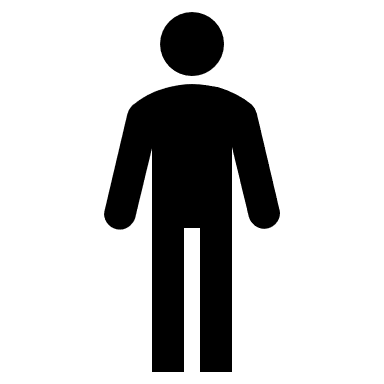 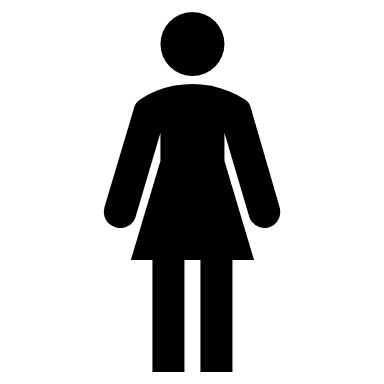 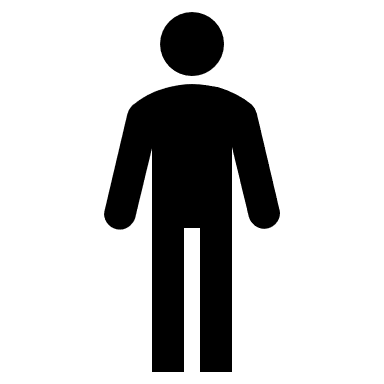 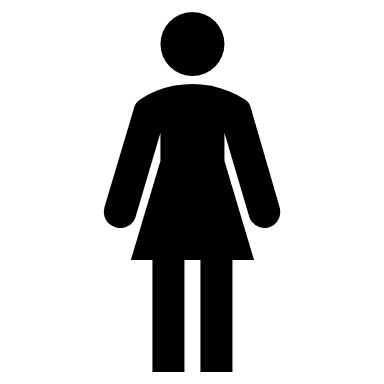 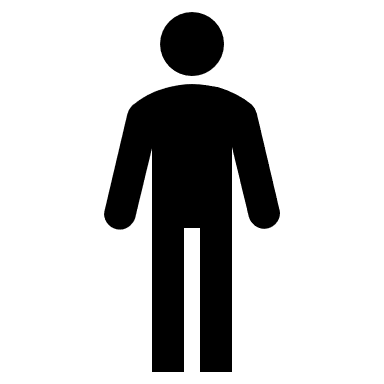 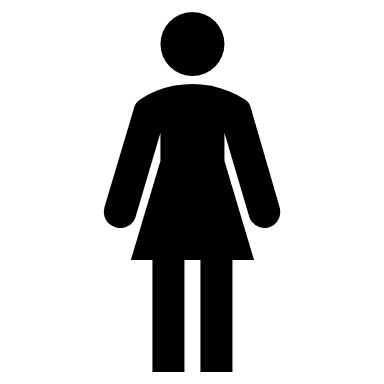 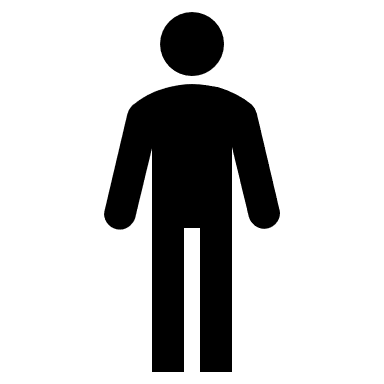 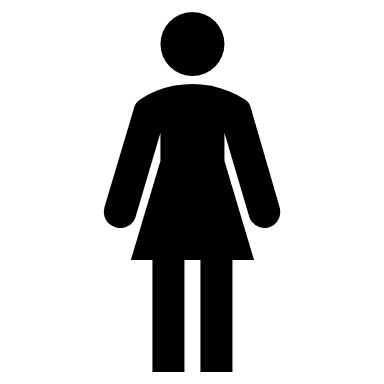 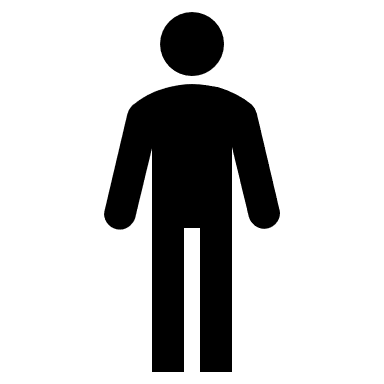 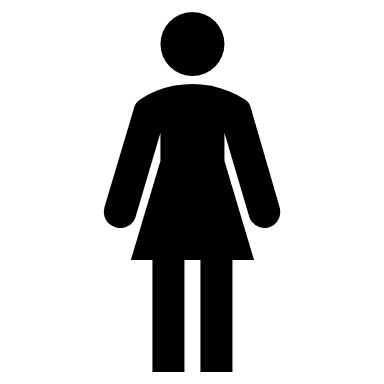 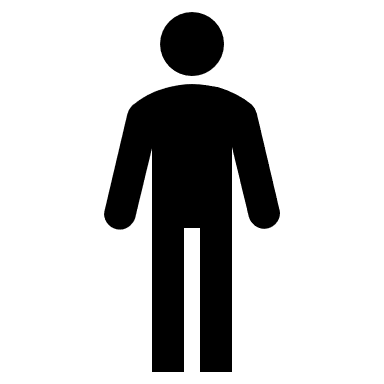 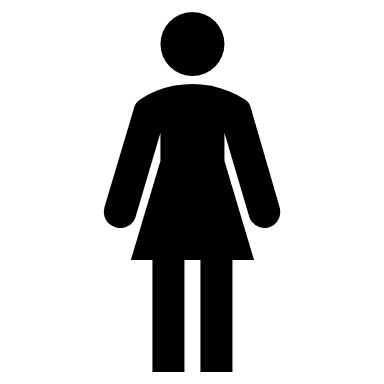 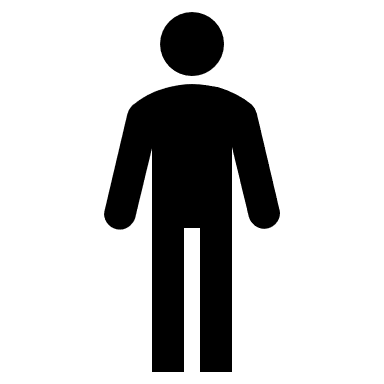 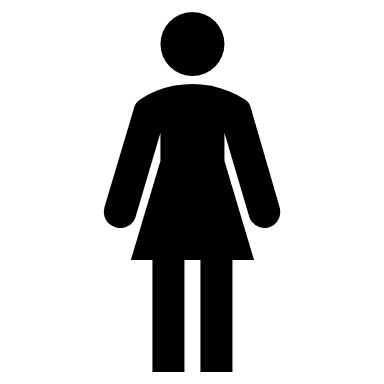 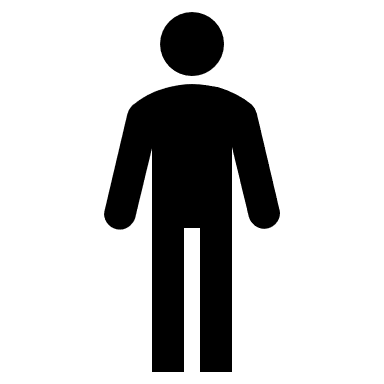 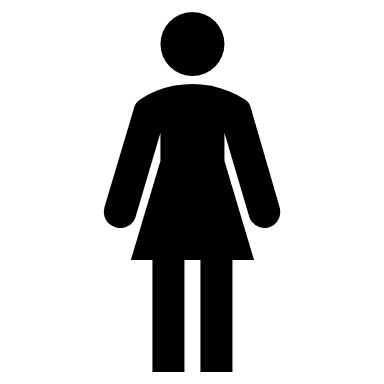 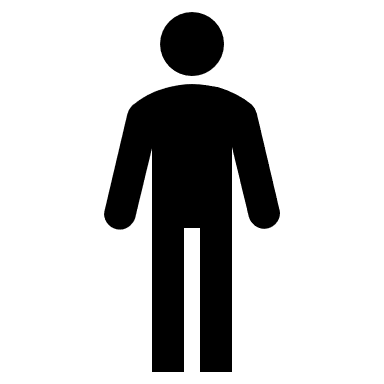 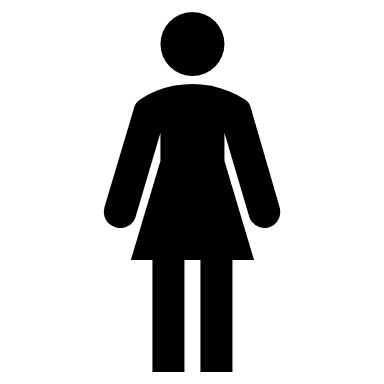 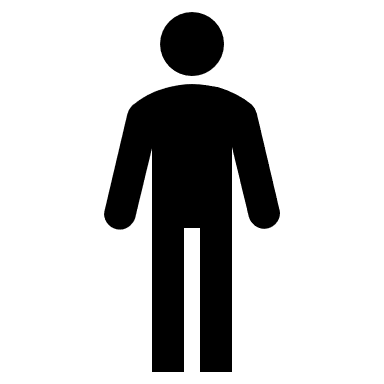 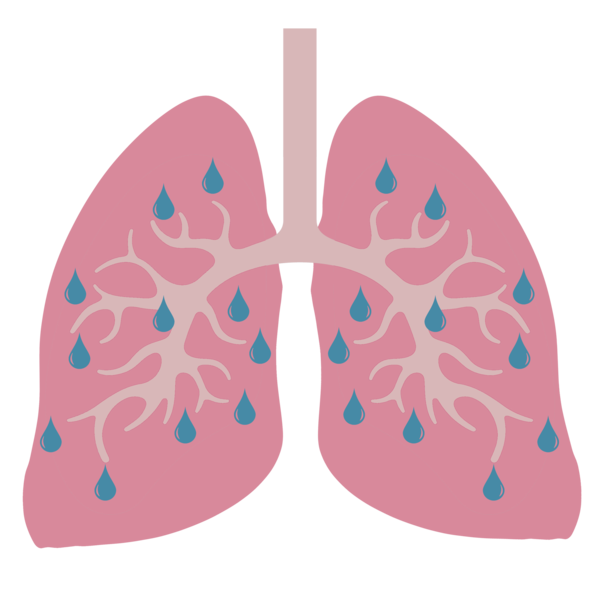 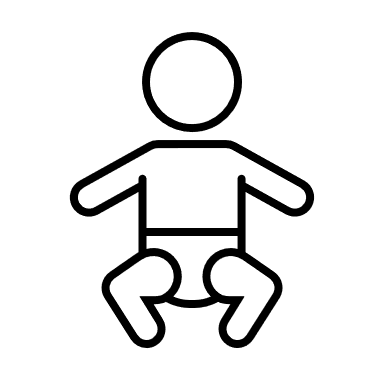 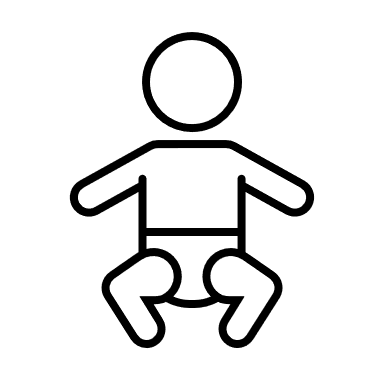 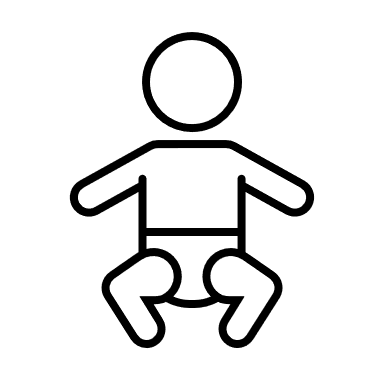 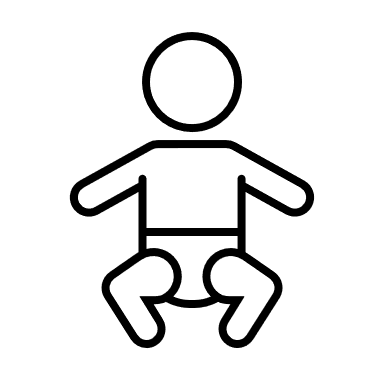 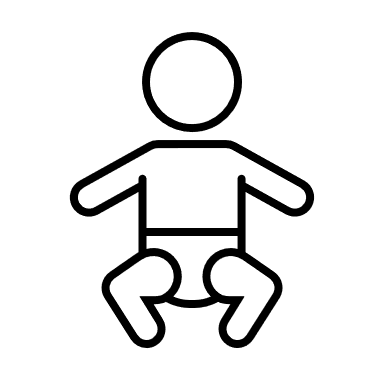 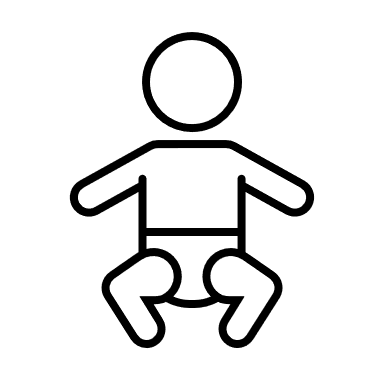 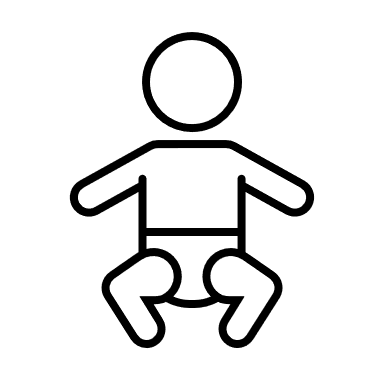 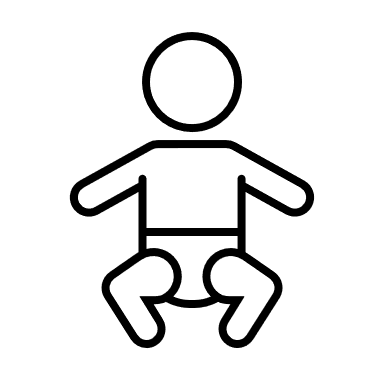 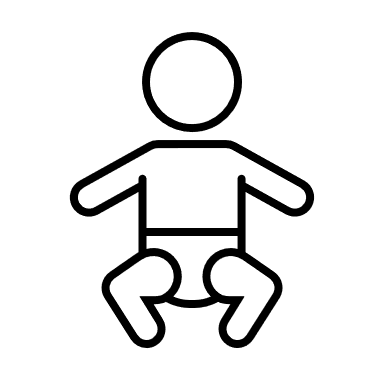 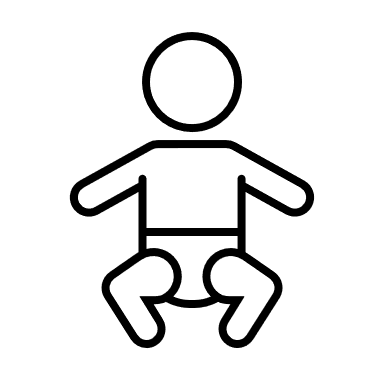 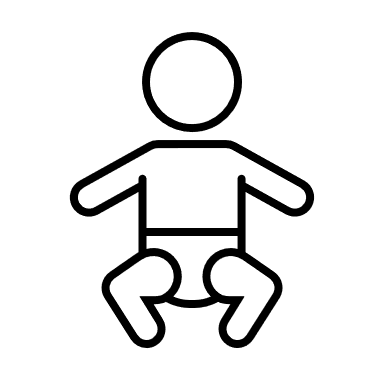 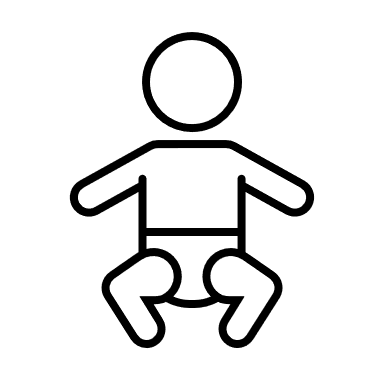 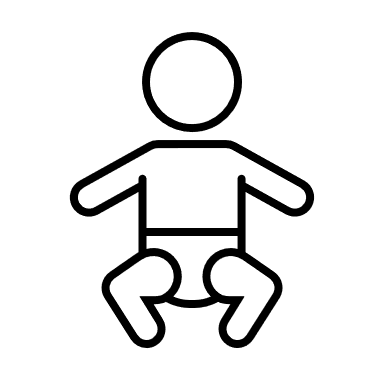 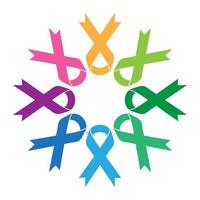 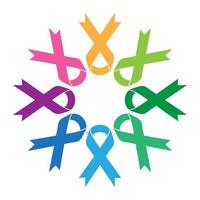 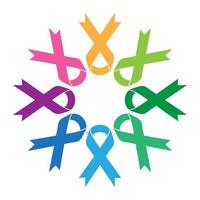 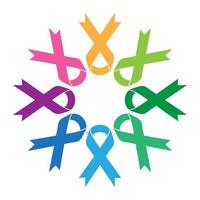 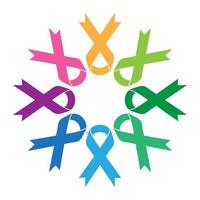 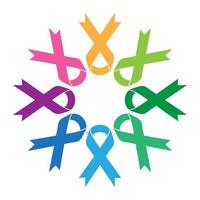 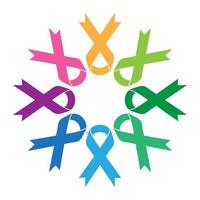 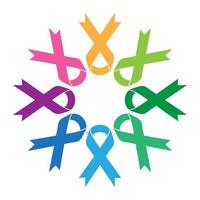 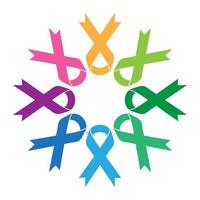 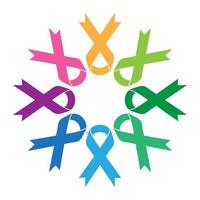 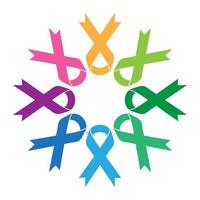 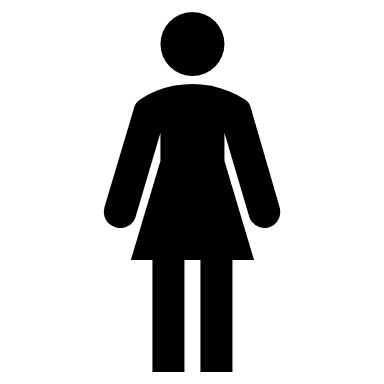 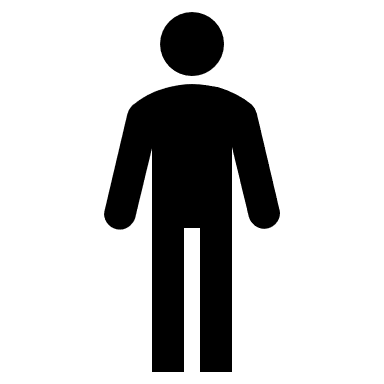 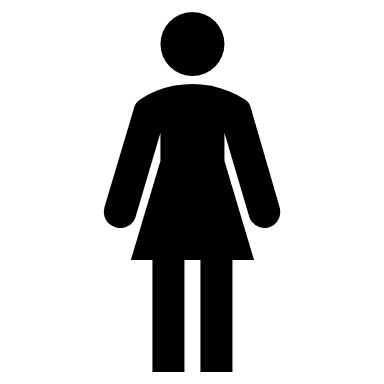 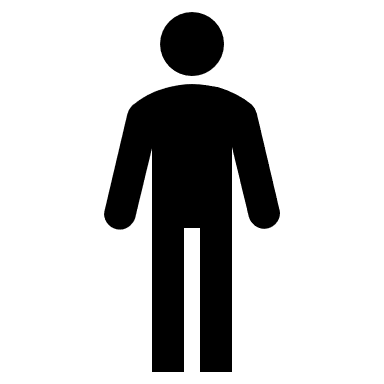 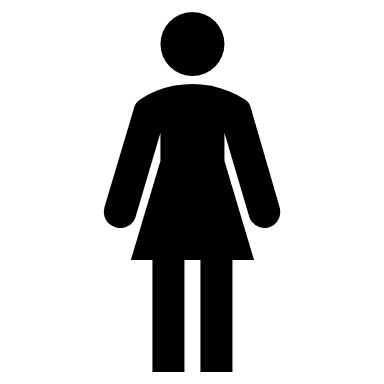 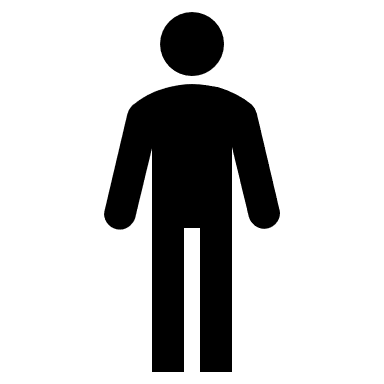 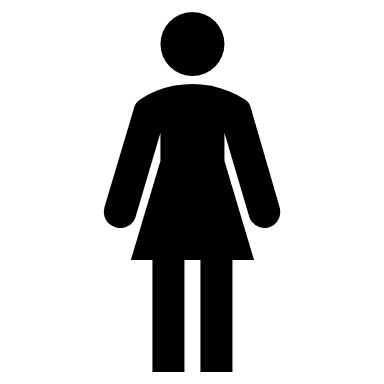 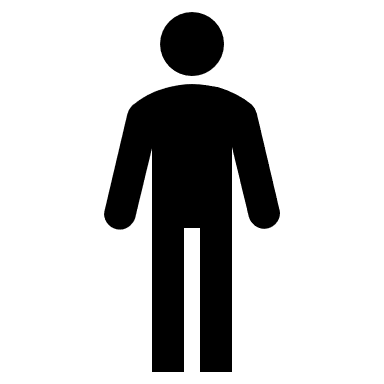 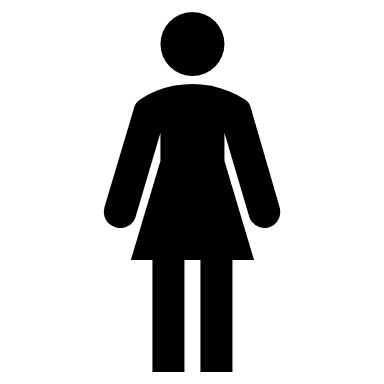 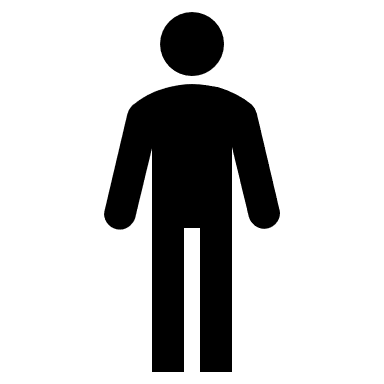 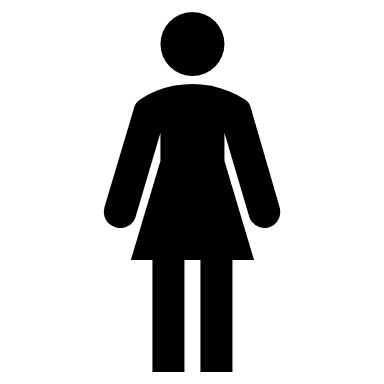 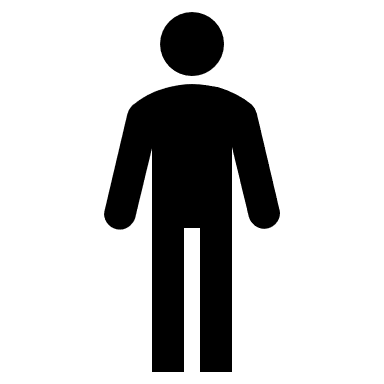 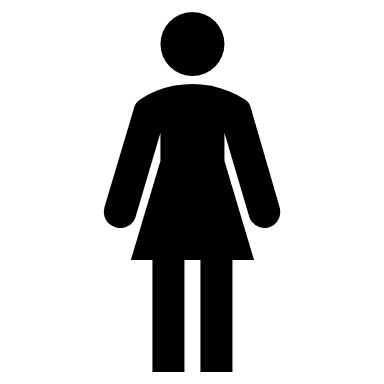 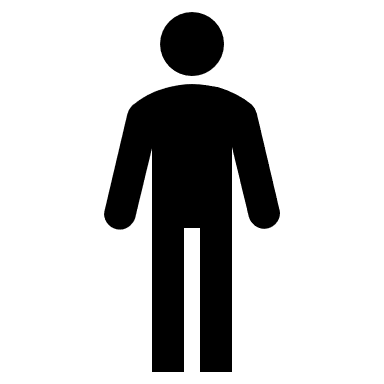 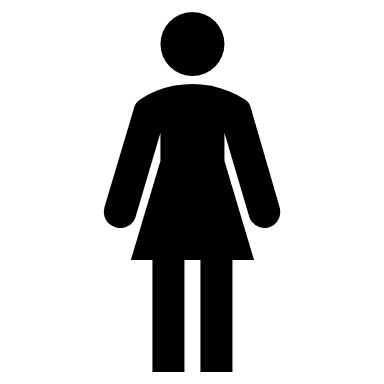 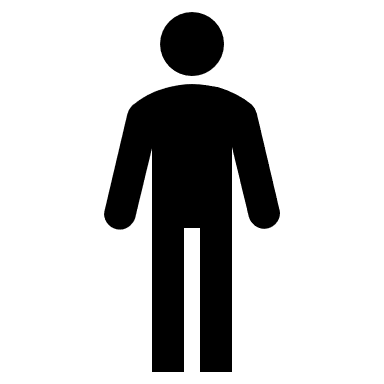 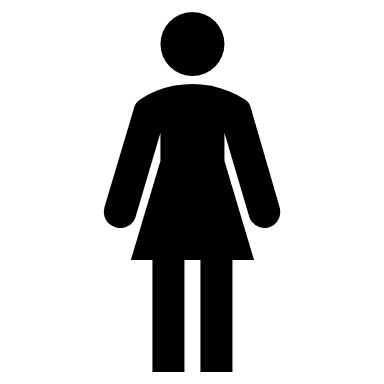 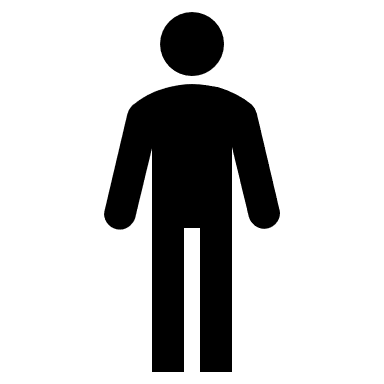 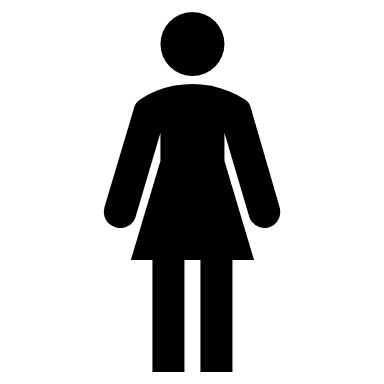 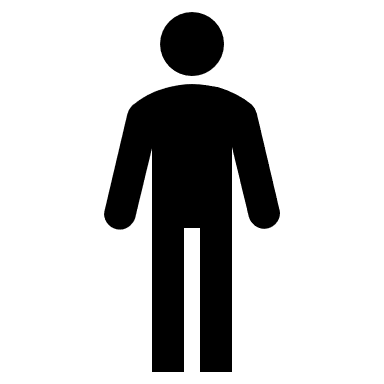 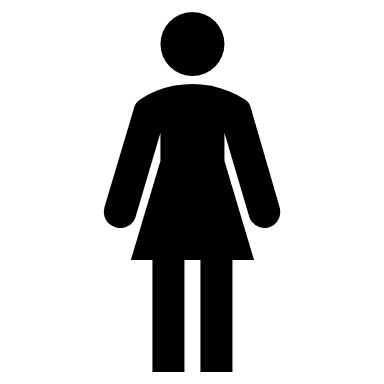 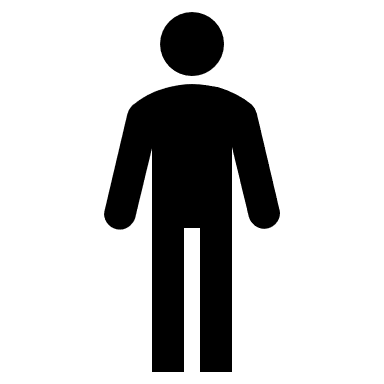 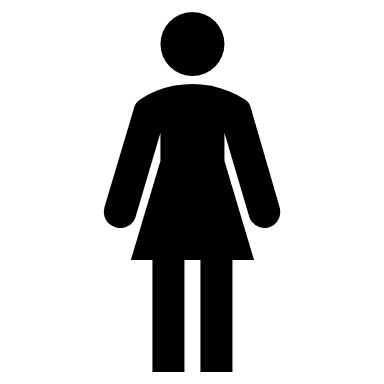 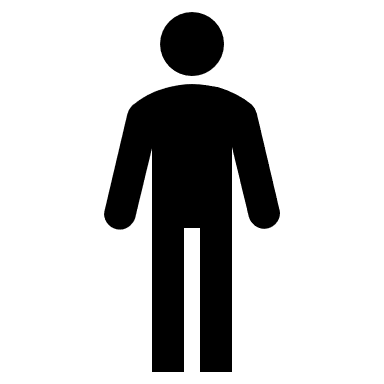 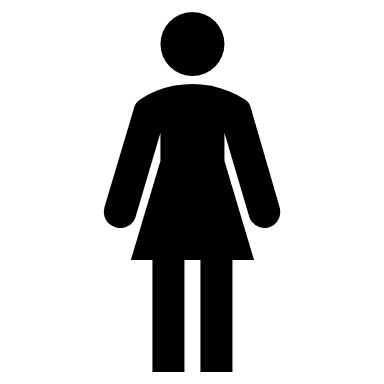 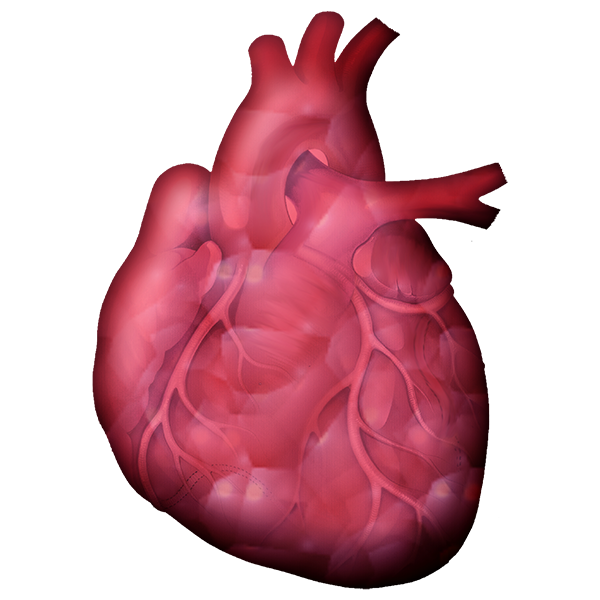 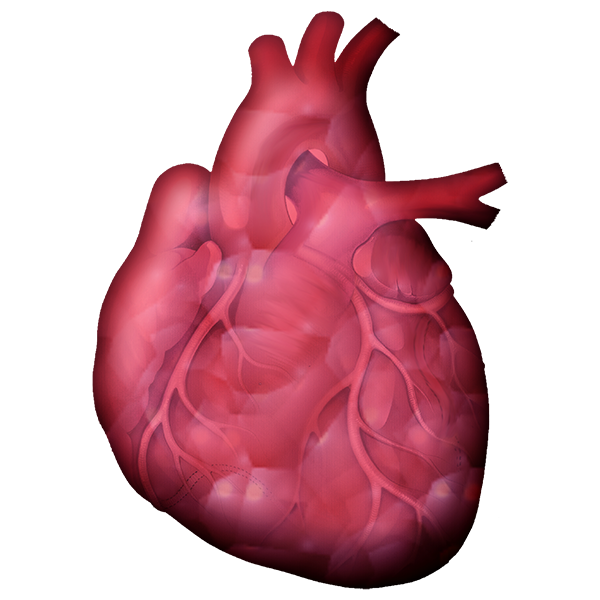 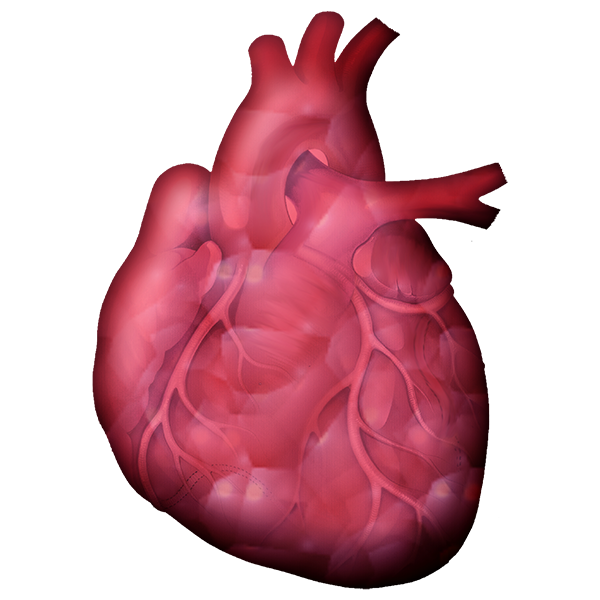 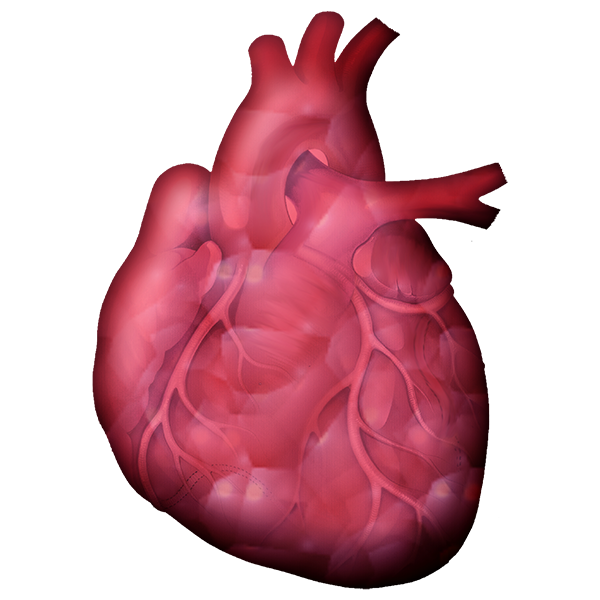 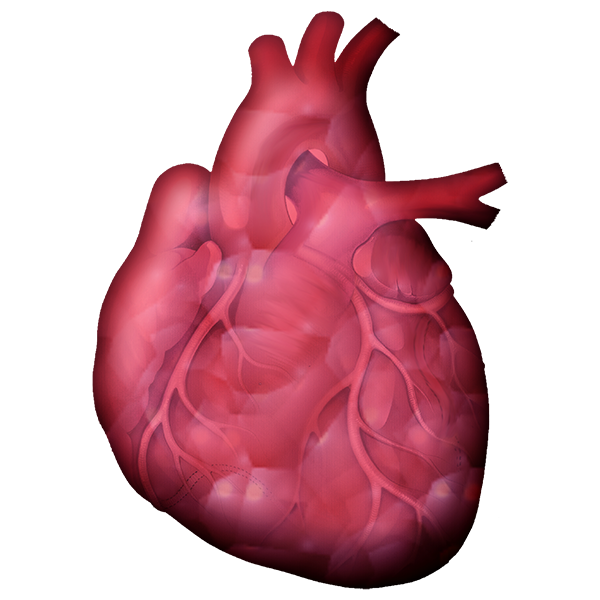 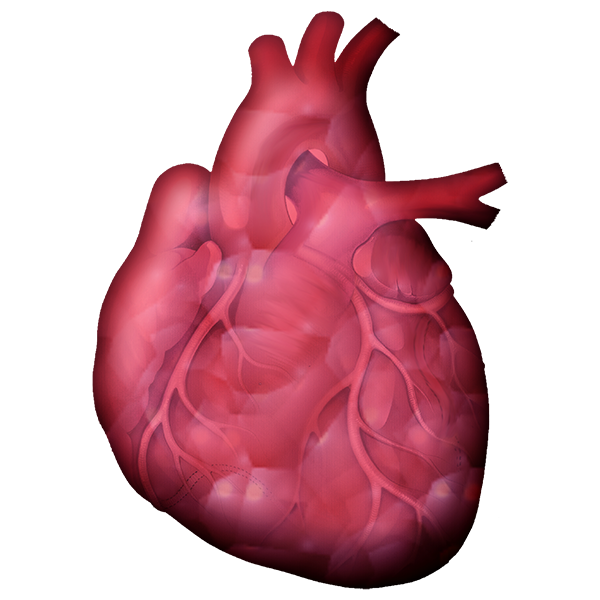 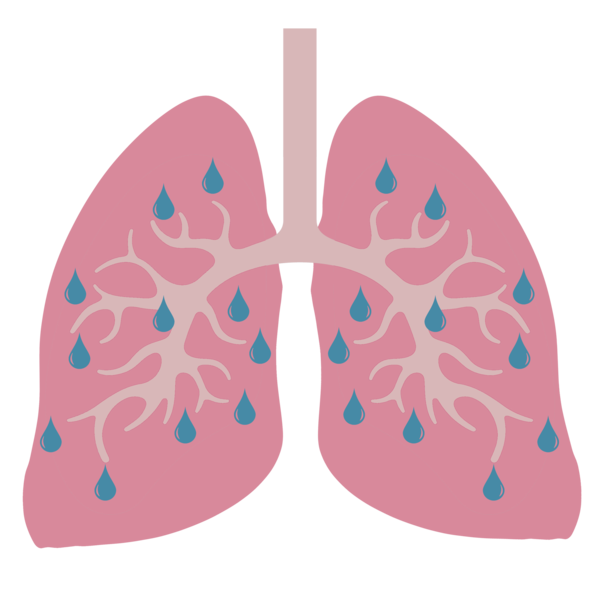 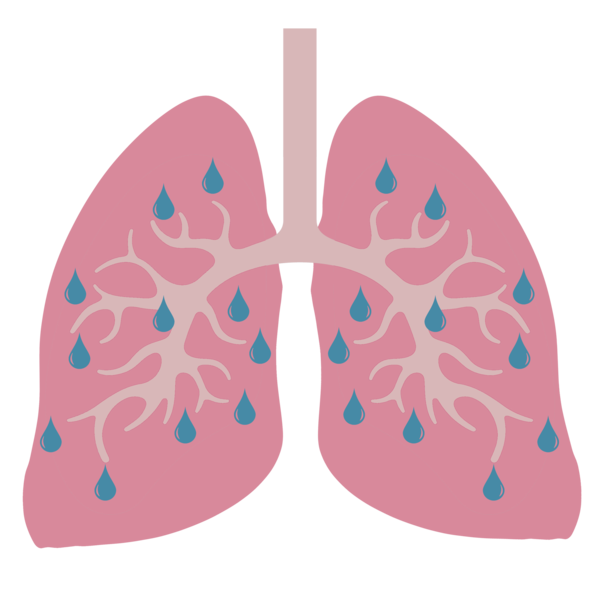 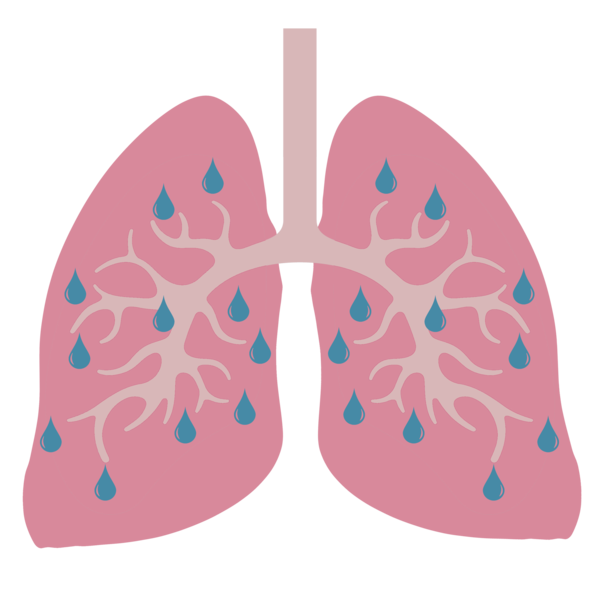 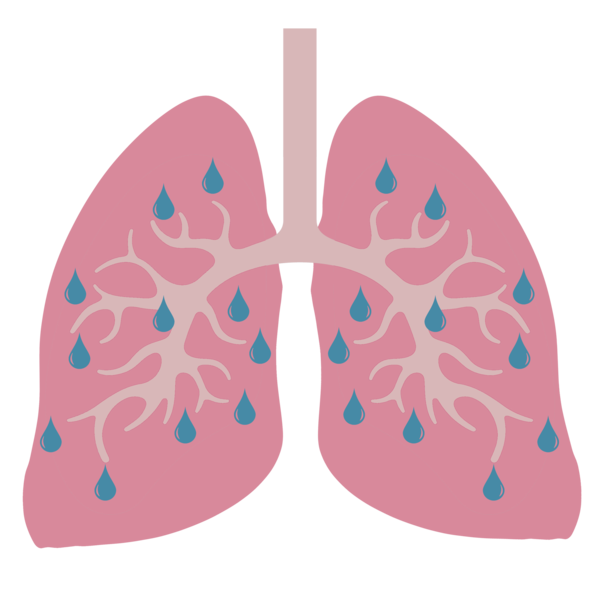 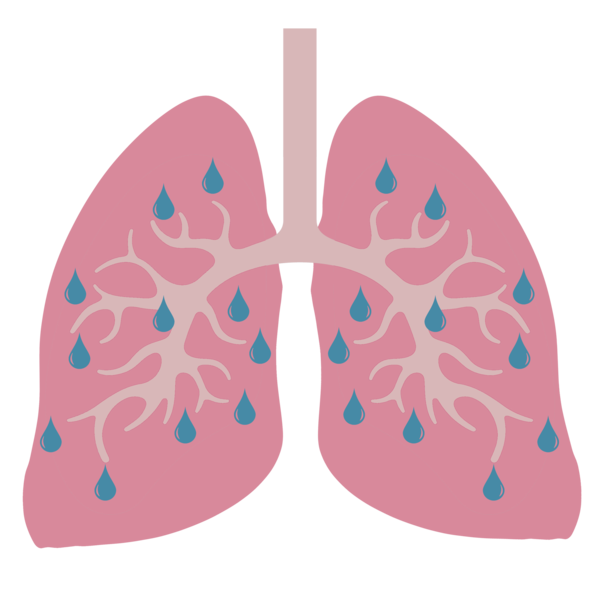 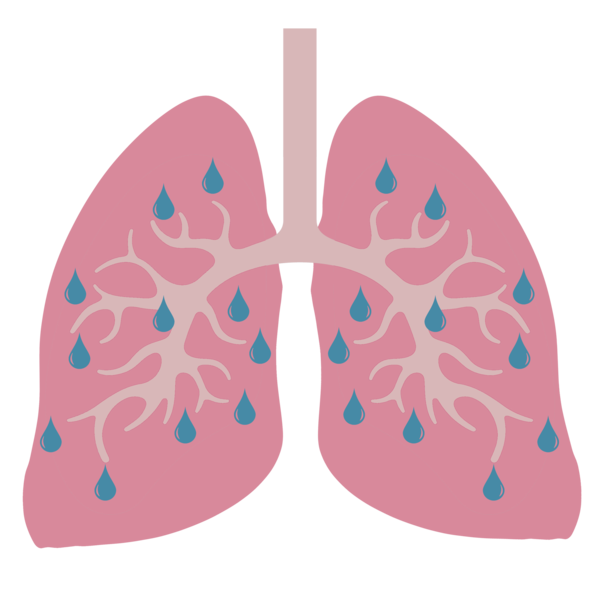 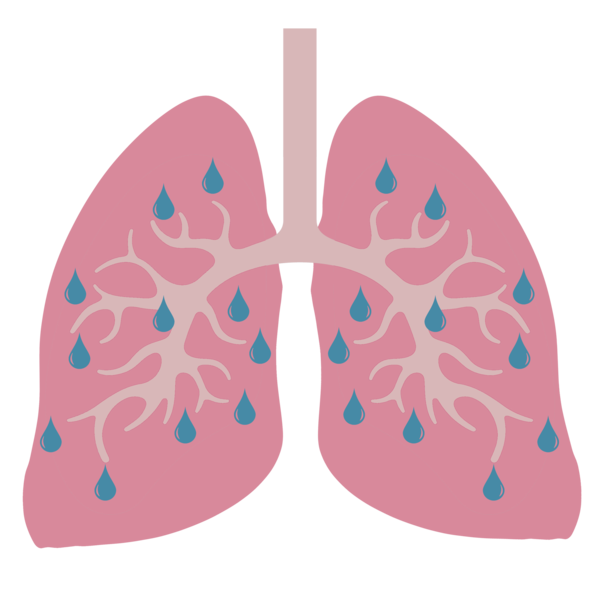 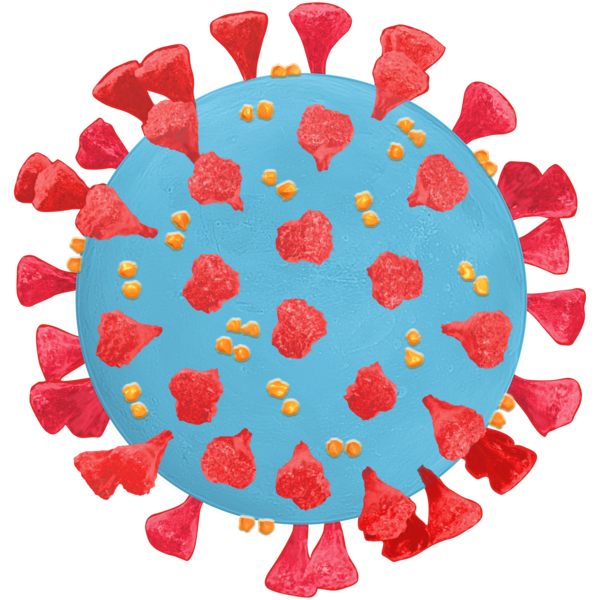 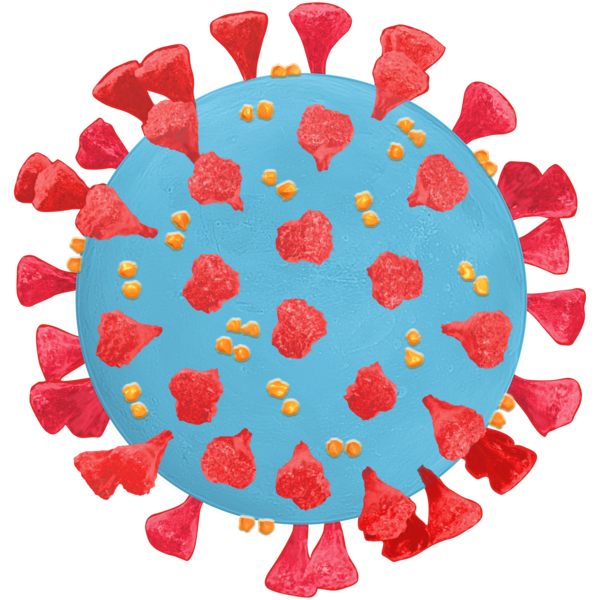 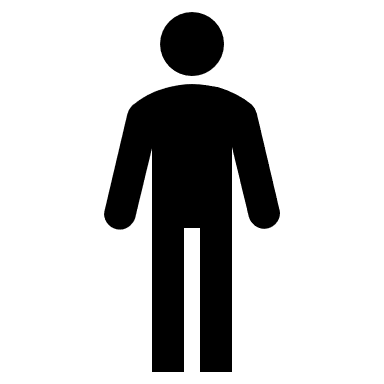 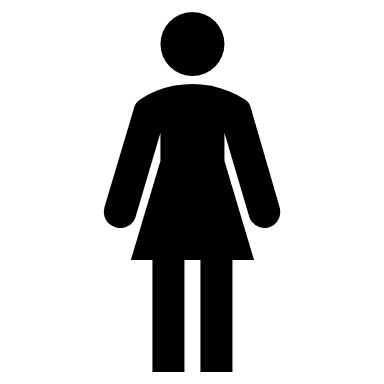 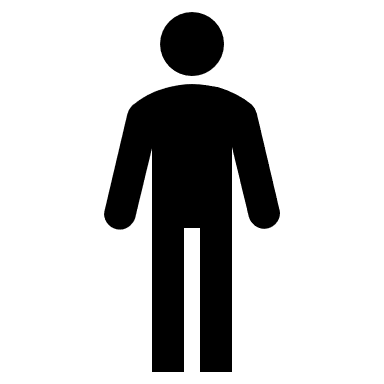 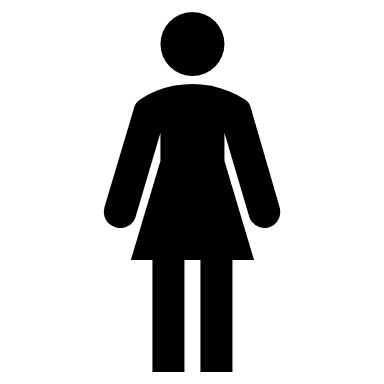 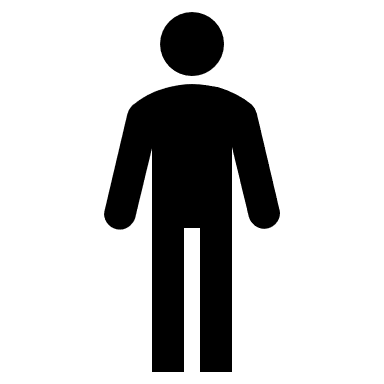 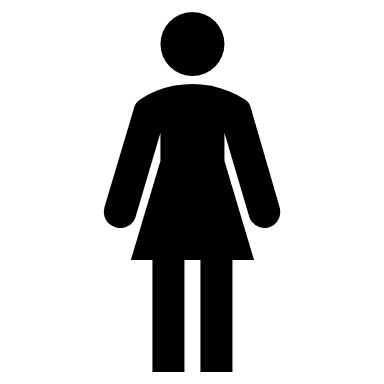 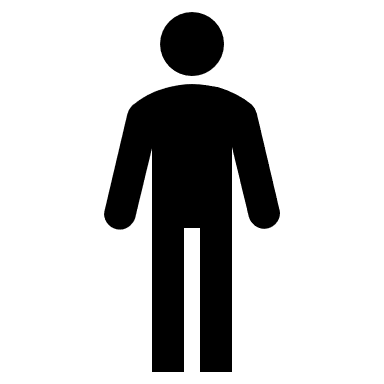 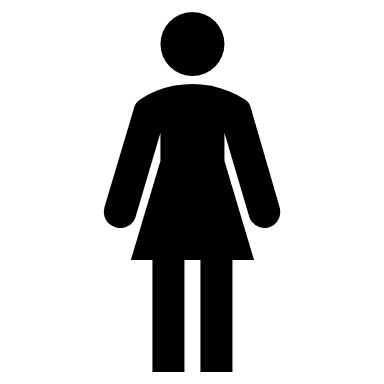 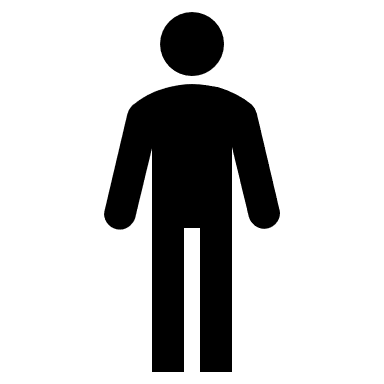 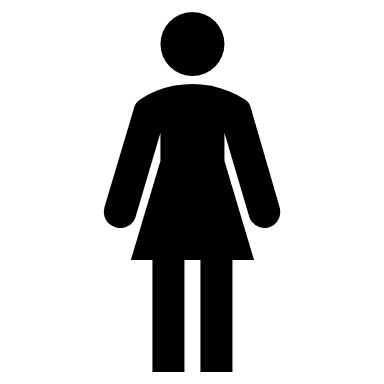 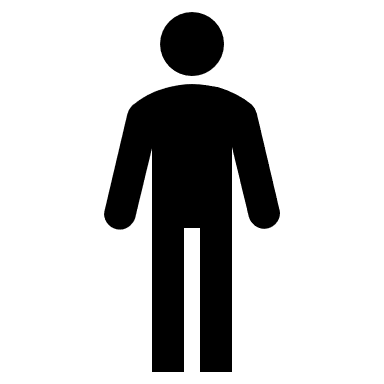 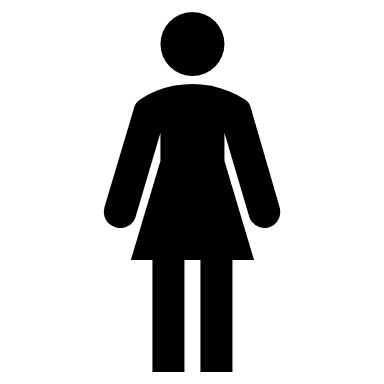 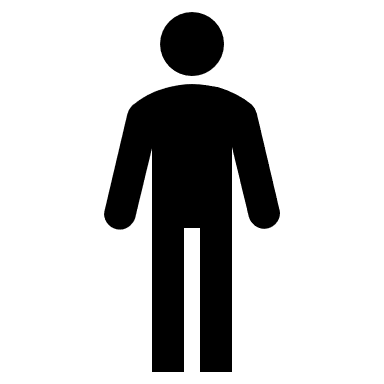 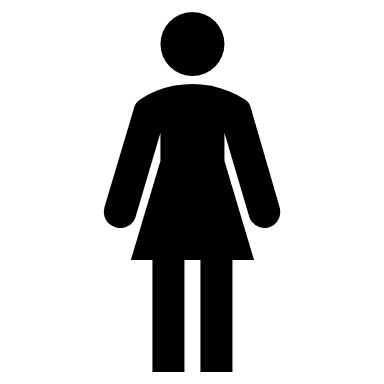 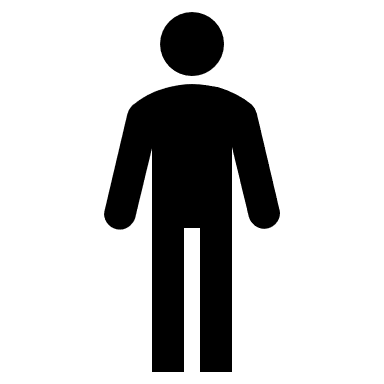 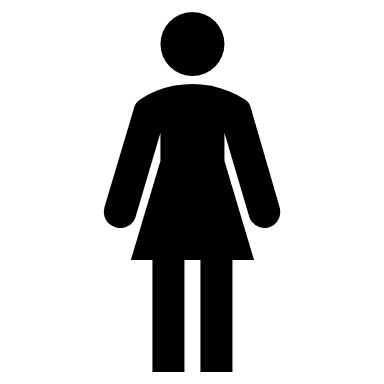 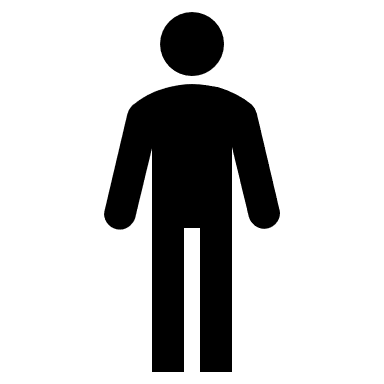 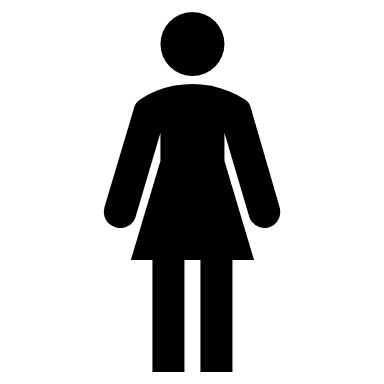 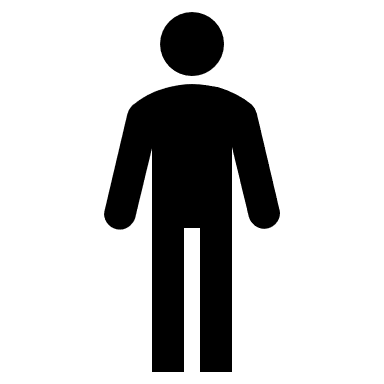 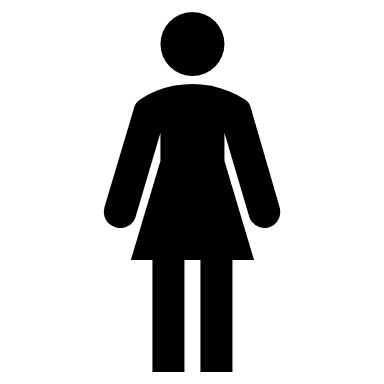 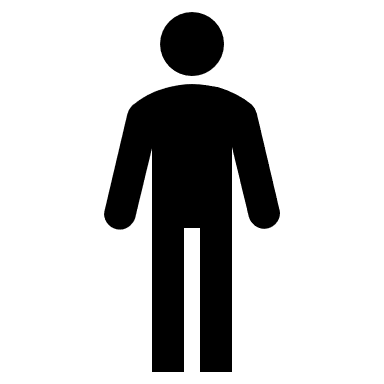 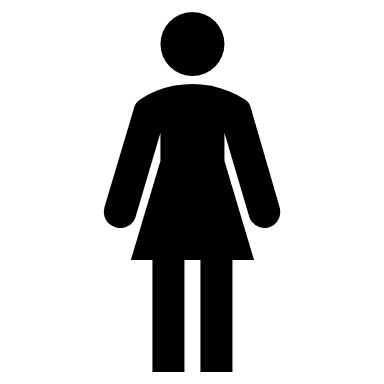 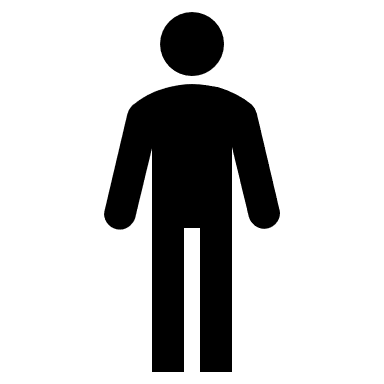 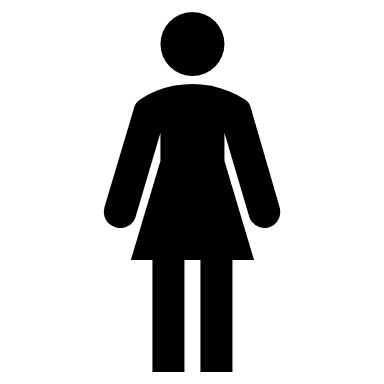 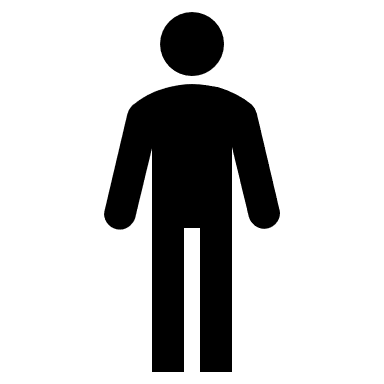 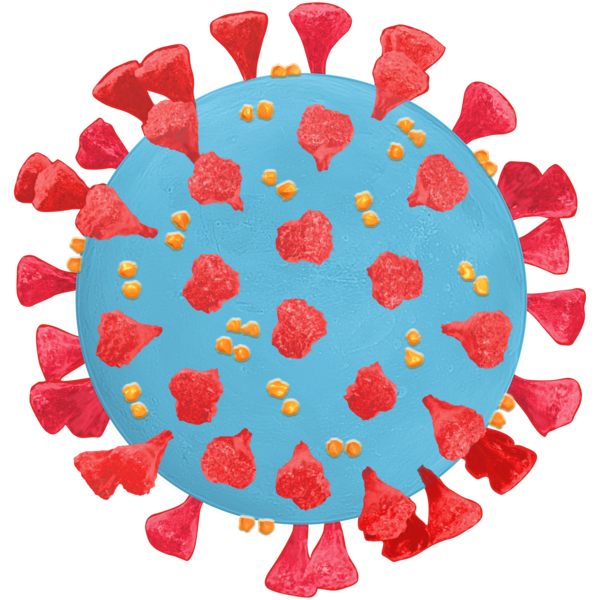 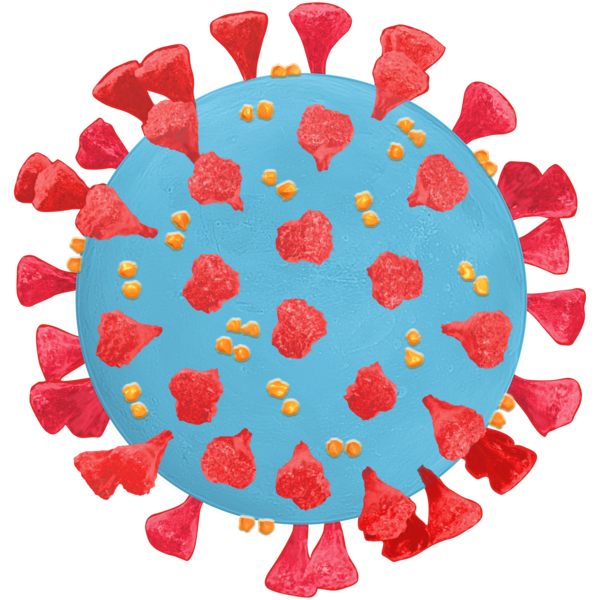 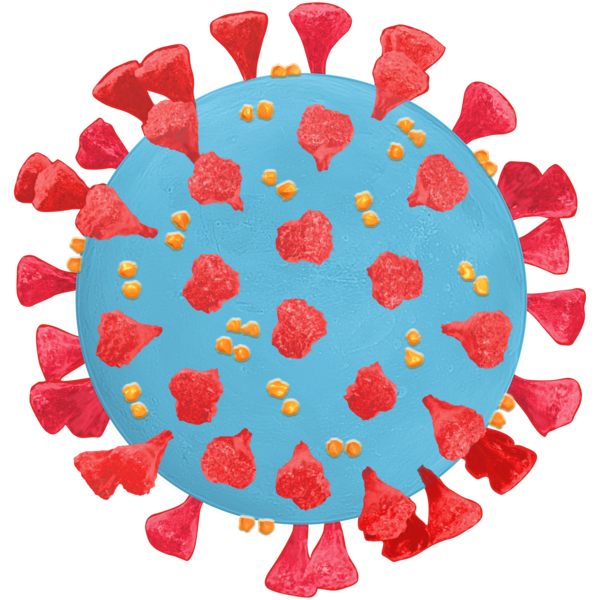 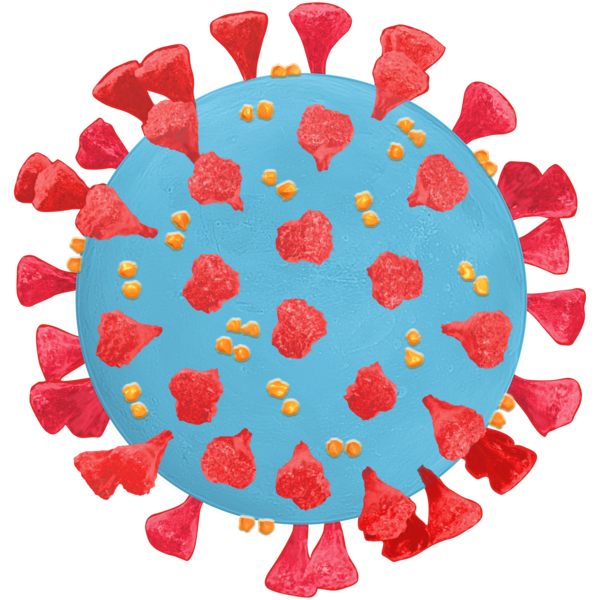 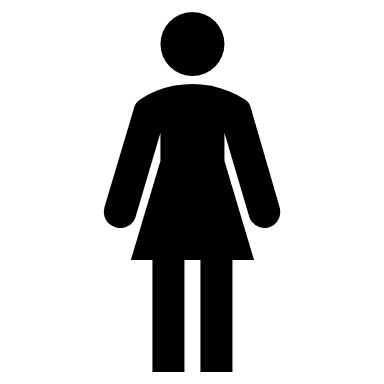 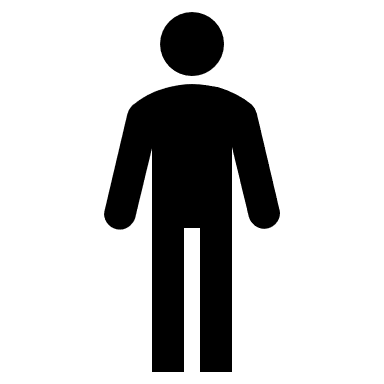 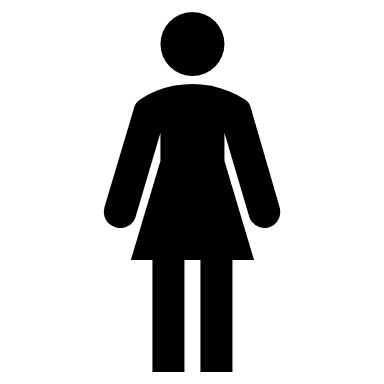 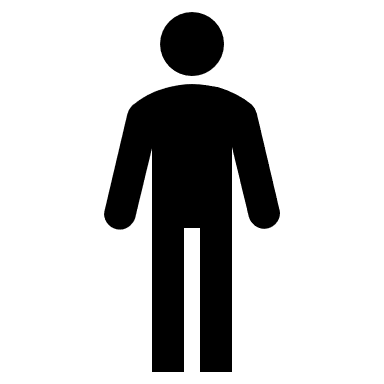 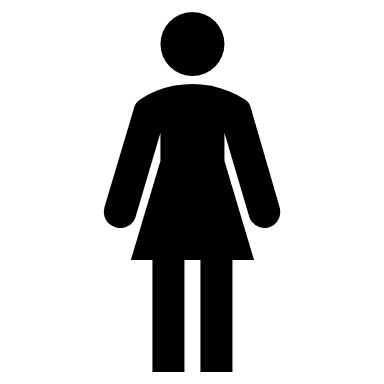 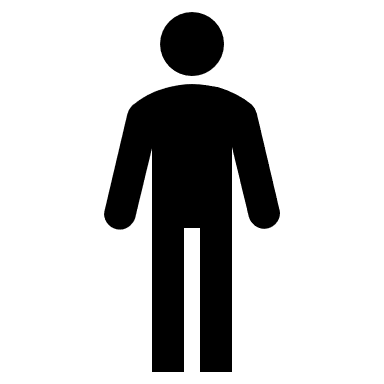 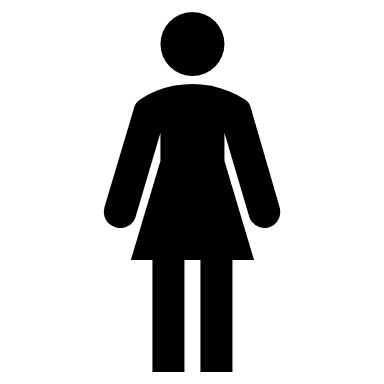 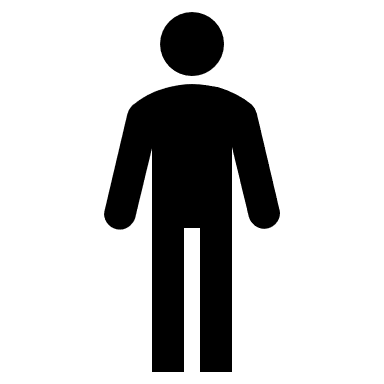 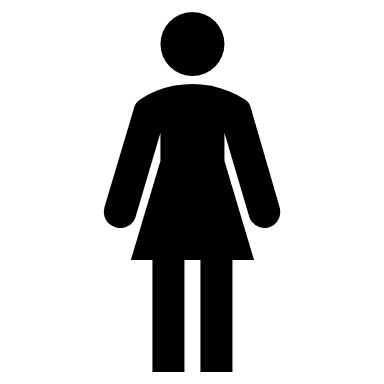 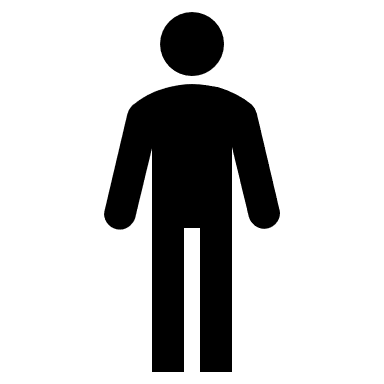 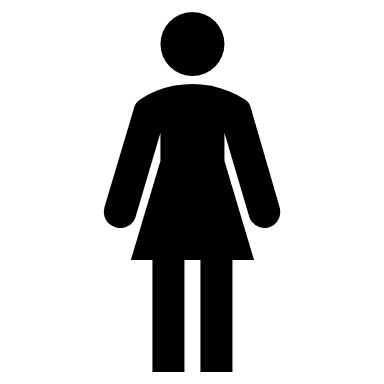 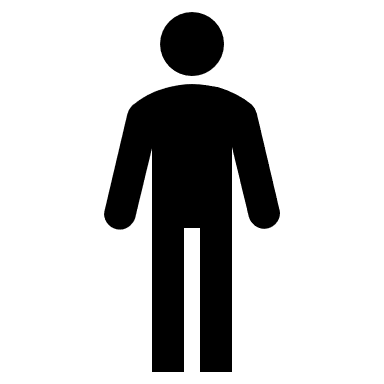 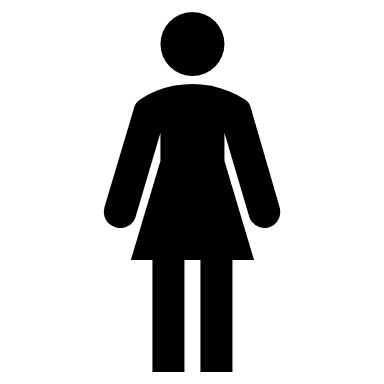 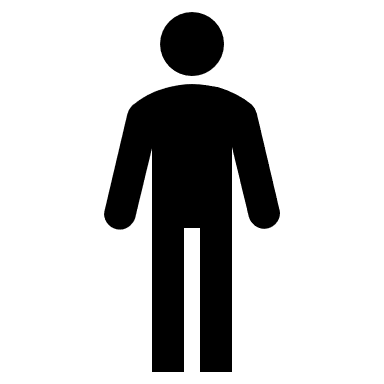 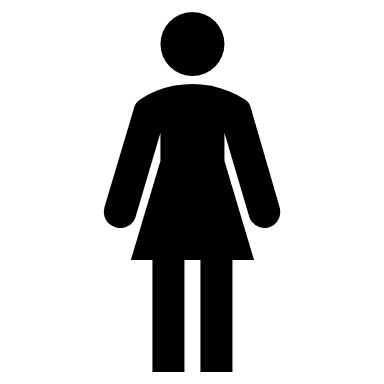 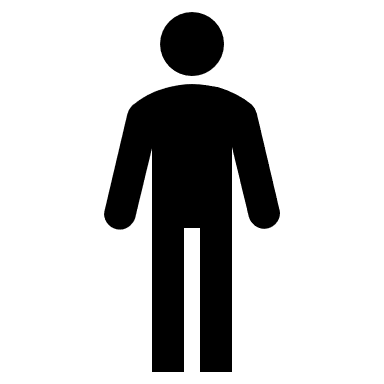 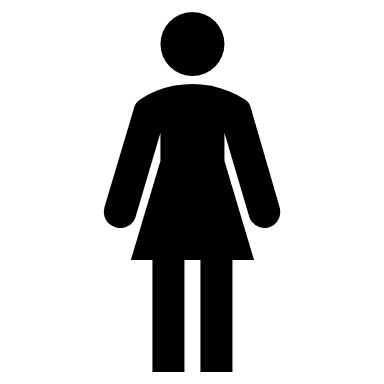 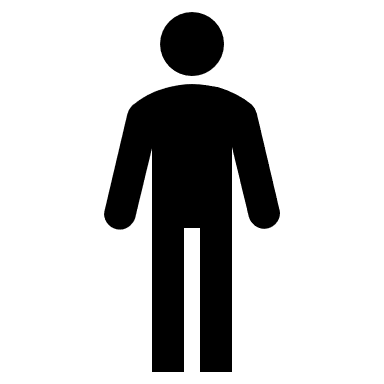 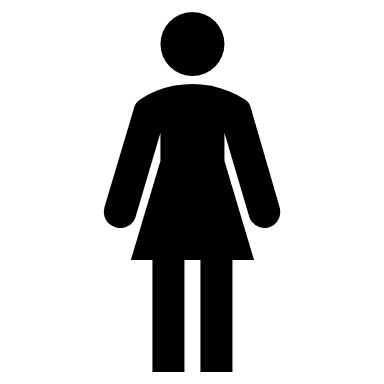 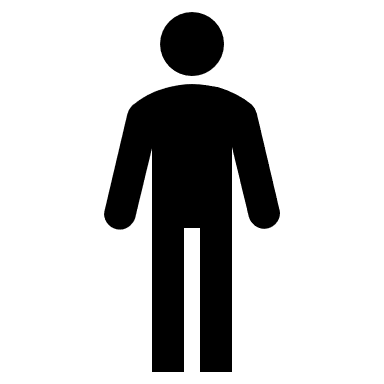 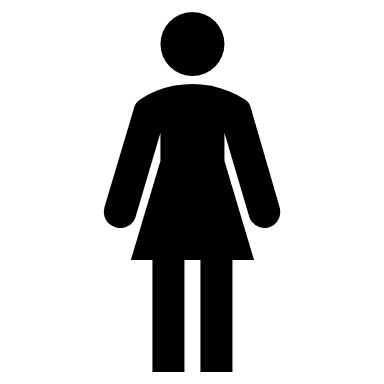 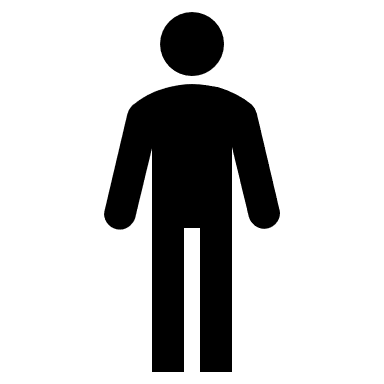 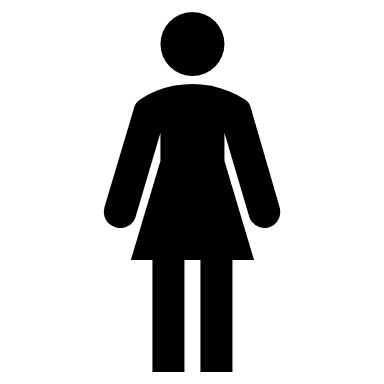 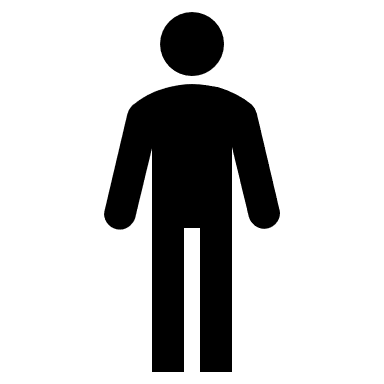 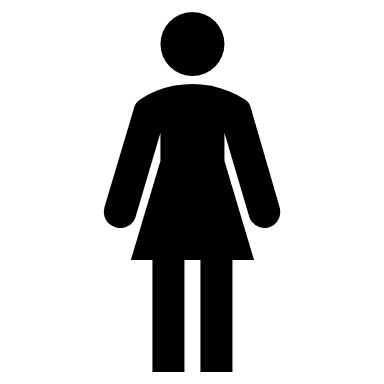 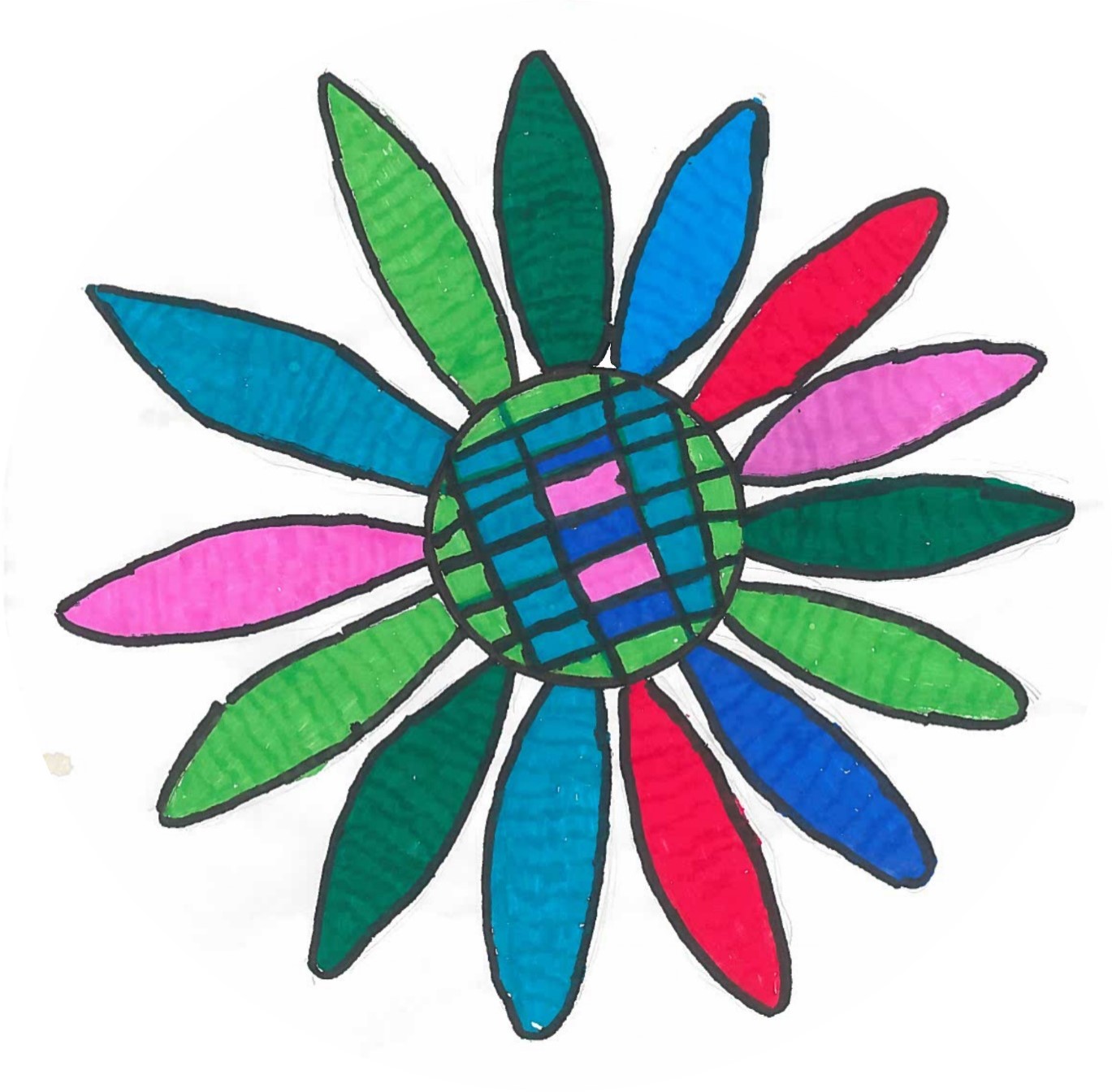 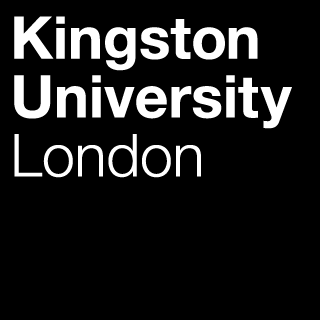 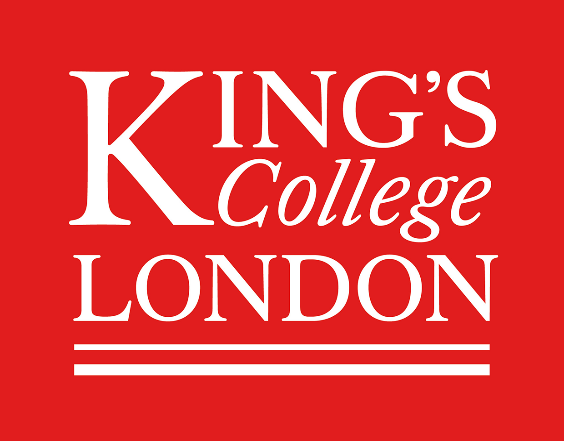 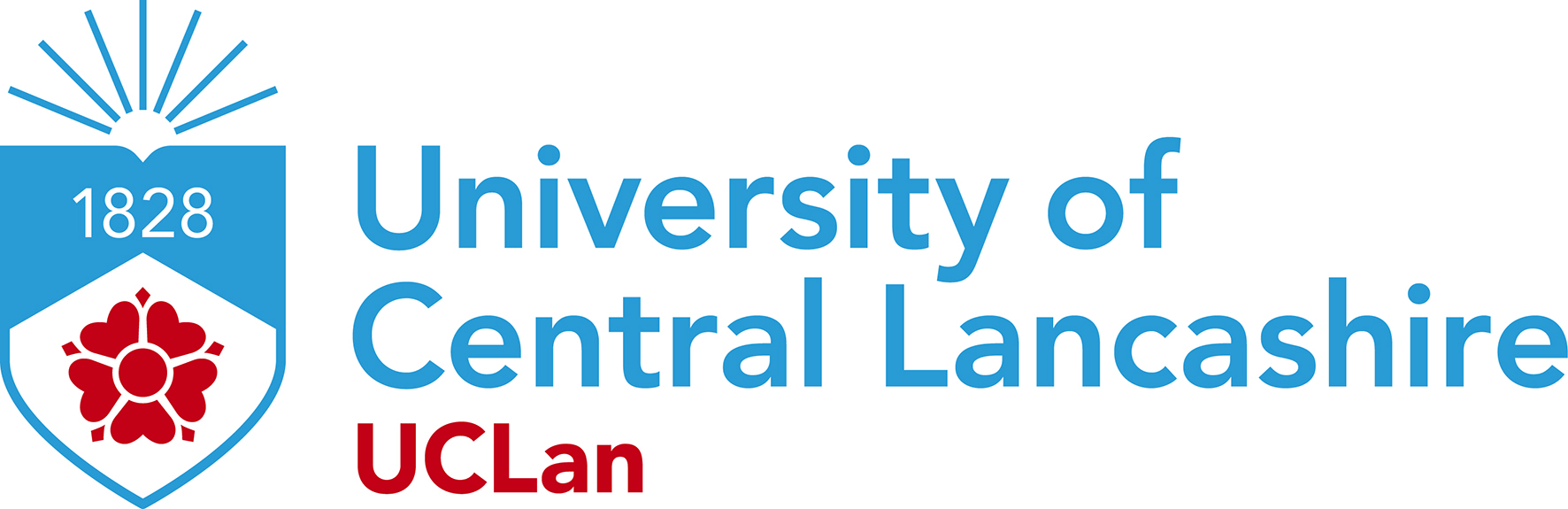 The blue partHow good was the care for the people with a learning disability who died?
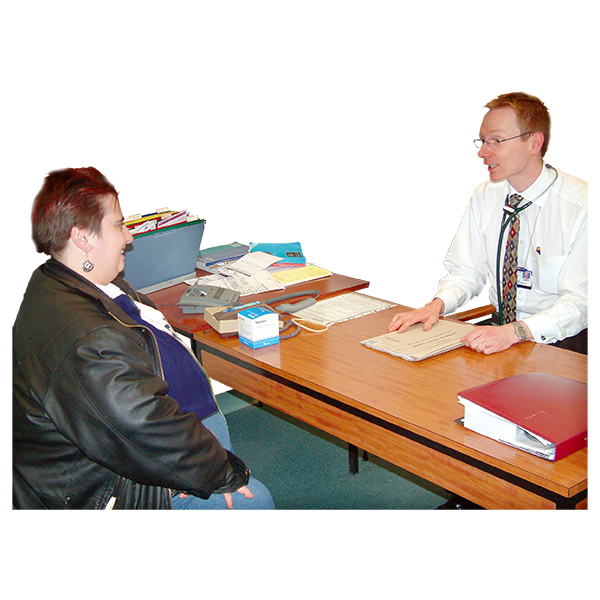 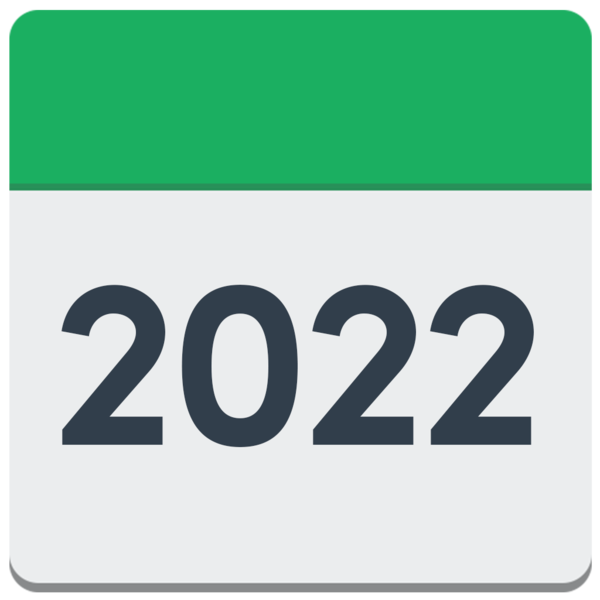 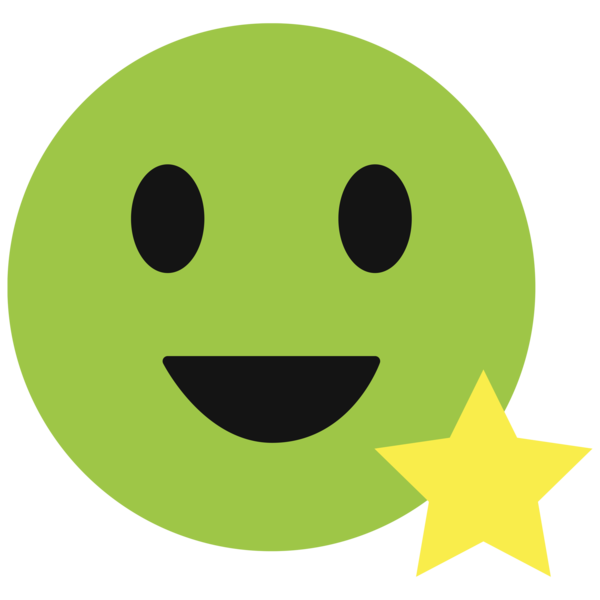 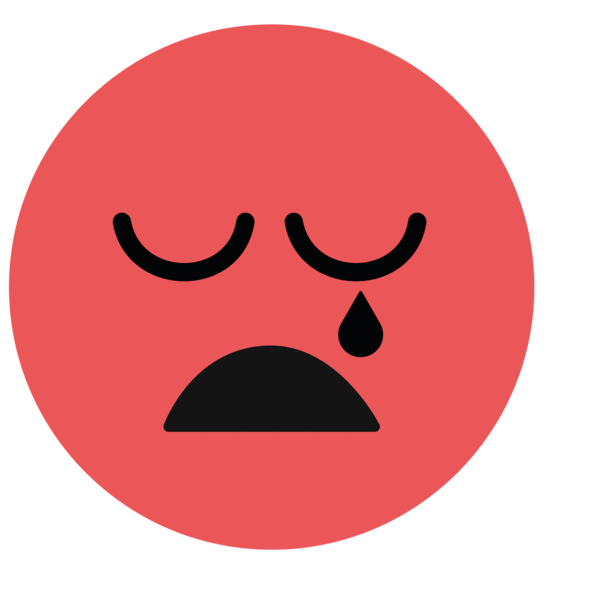 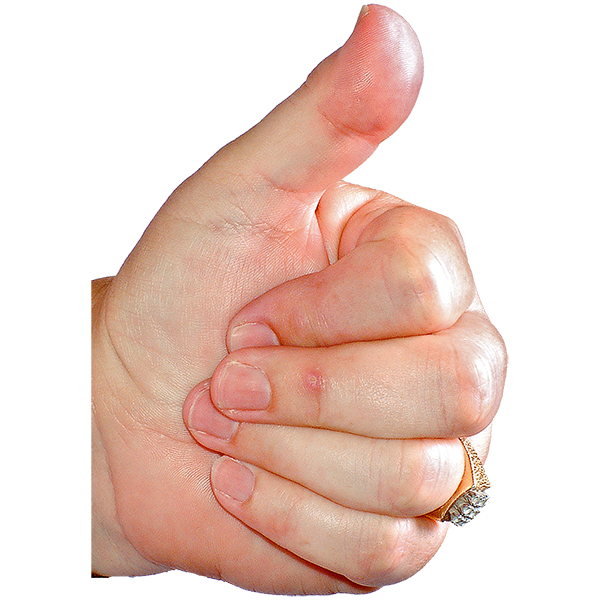 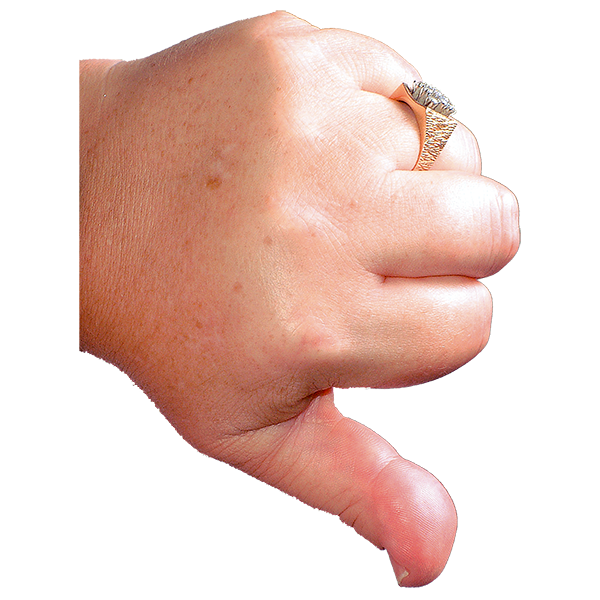 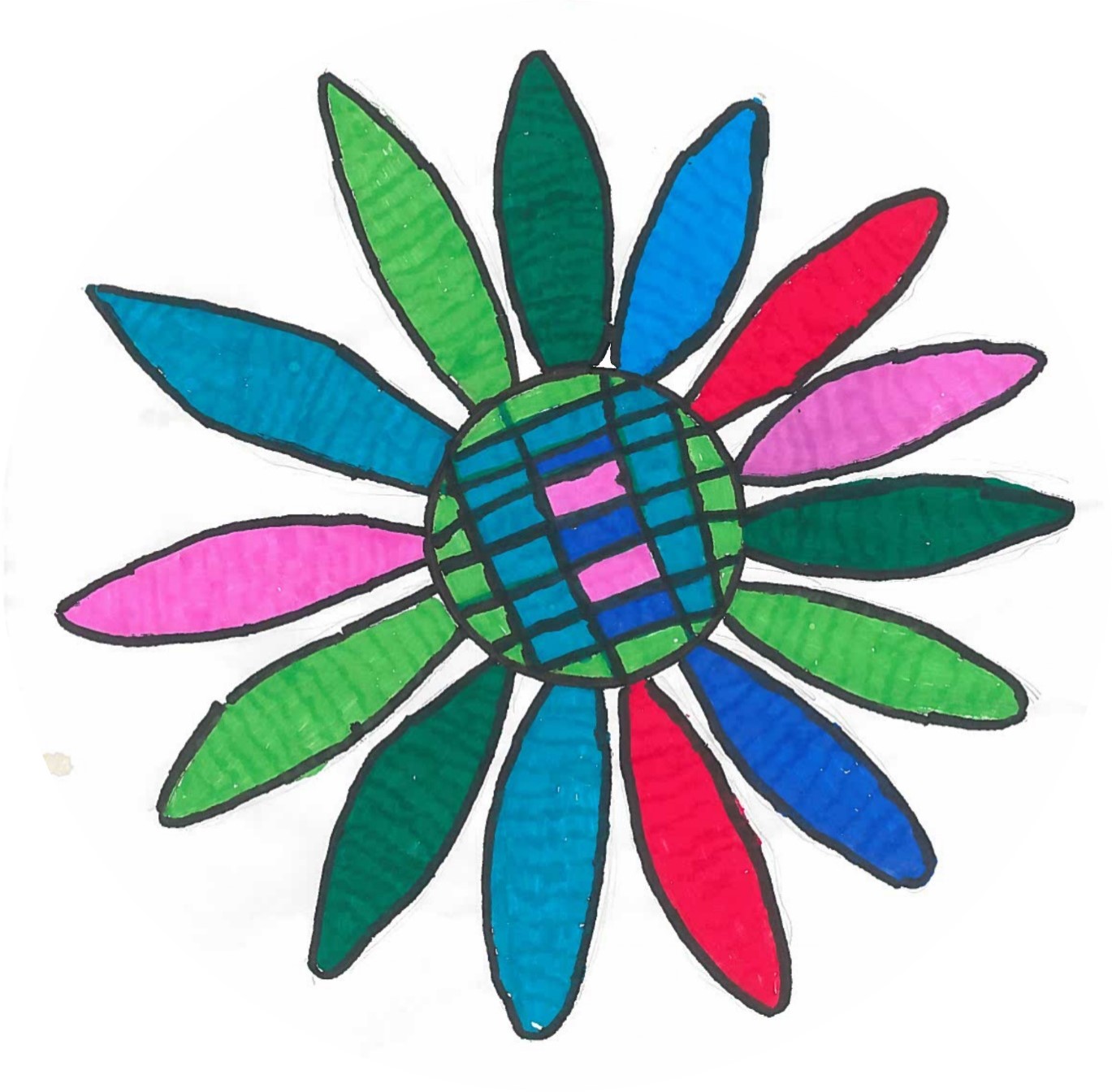 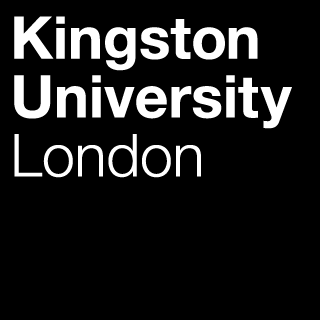 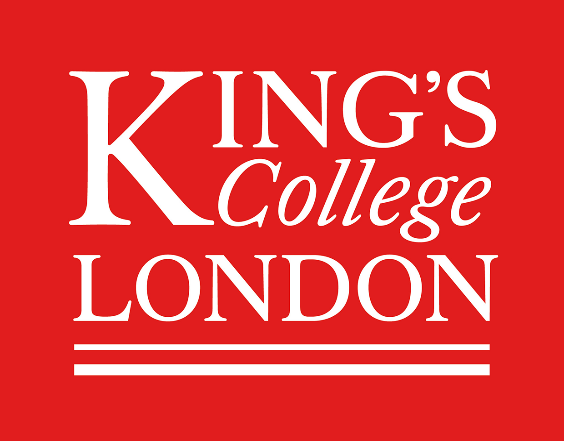 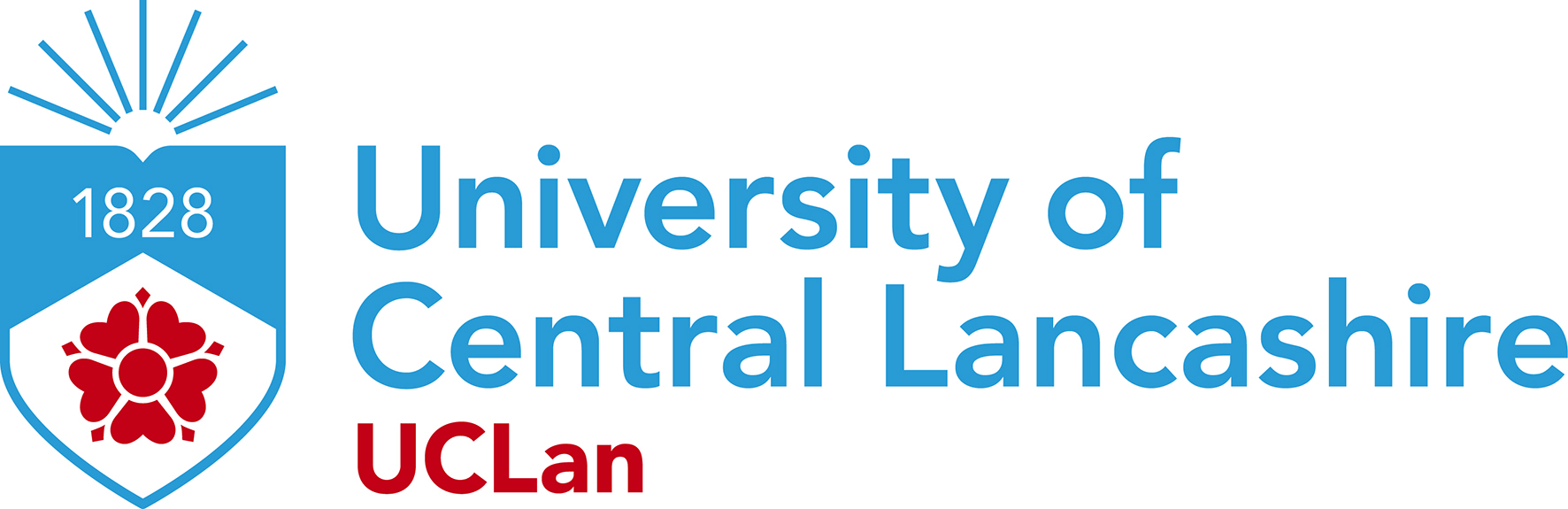 Most people with a learning disability (9 out of 10) had some care which was good.
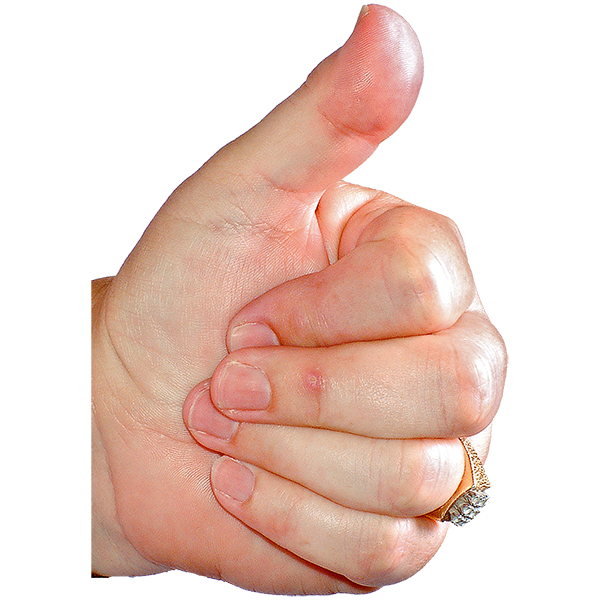 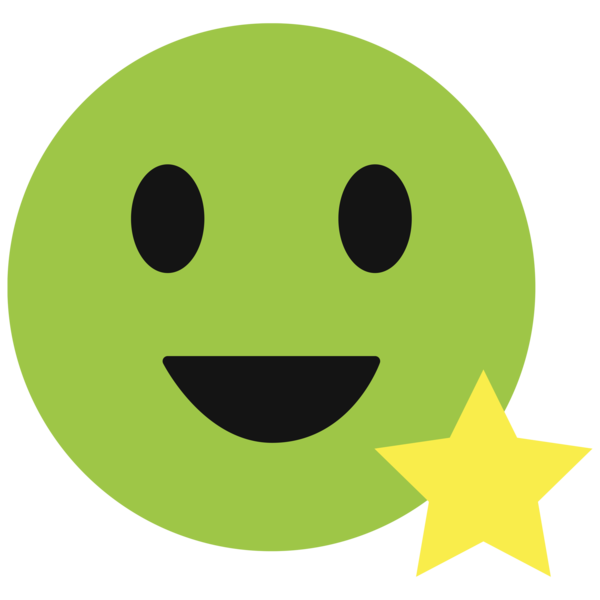 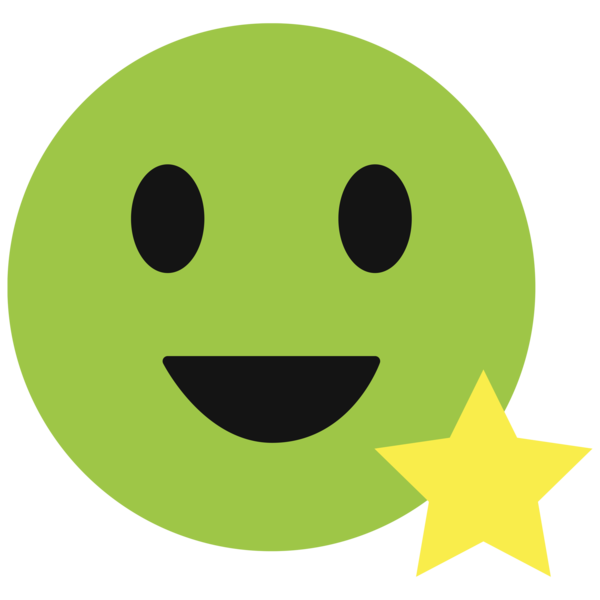 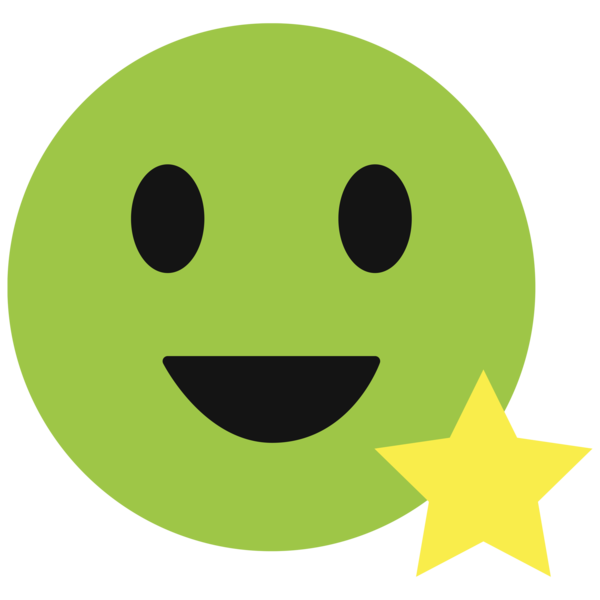 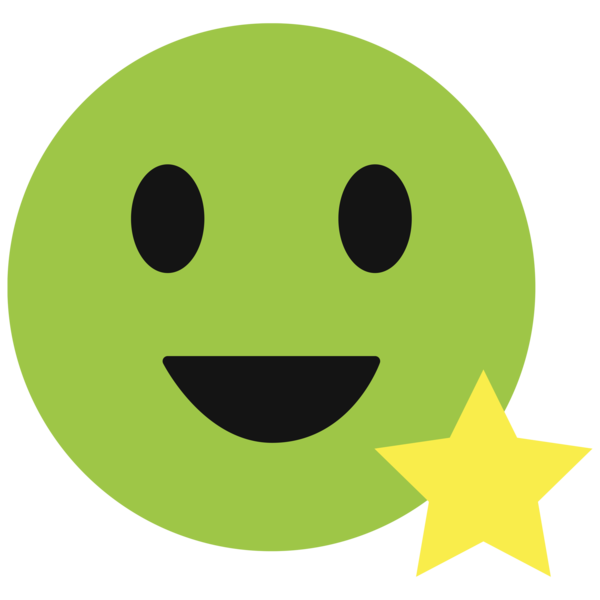 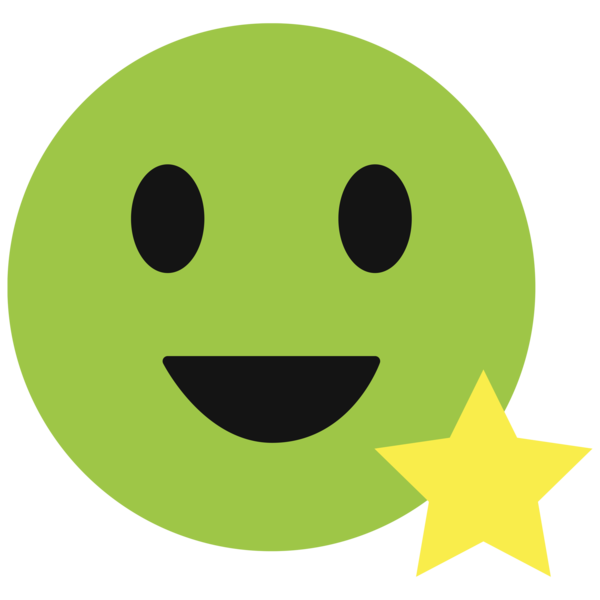 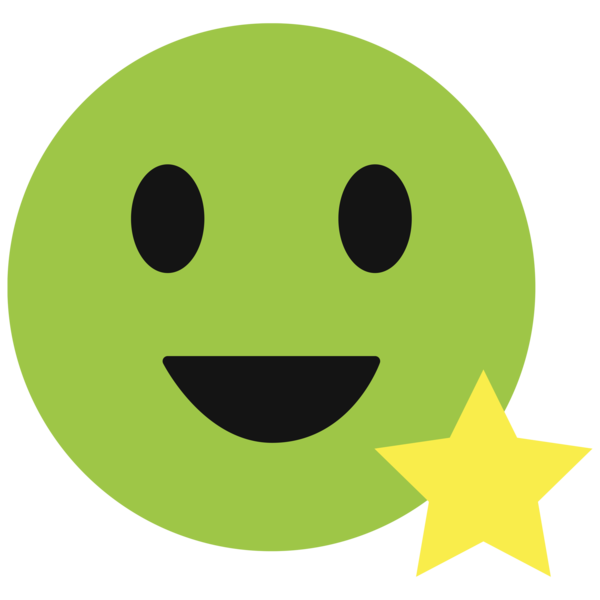 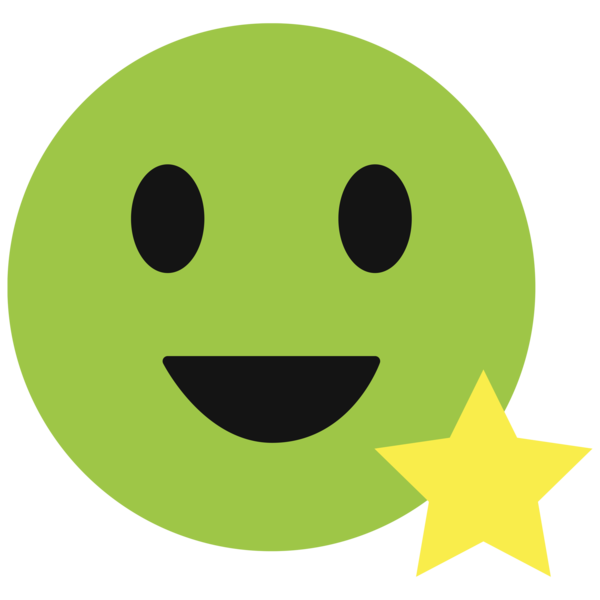 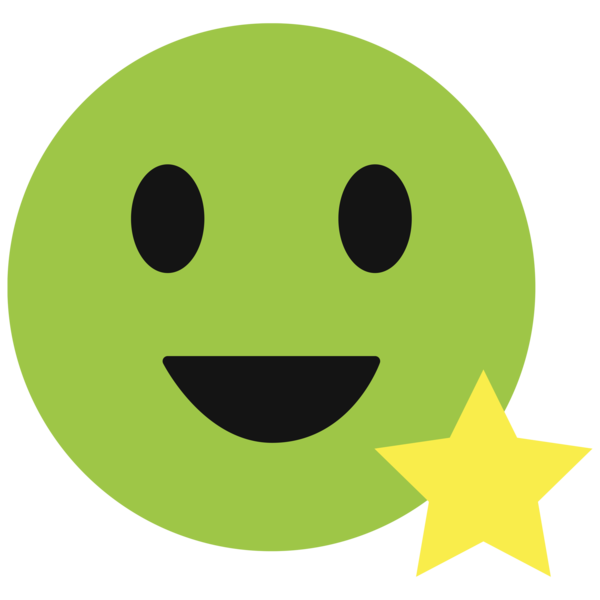 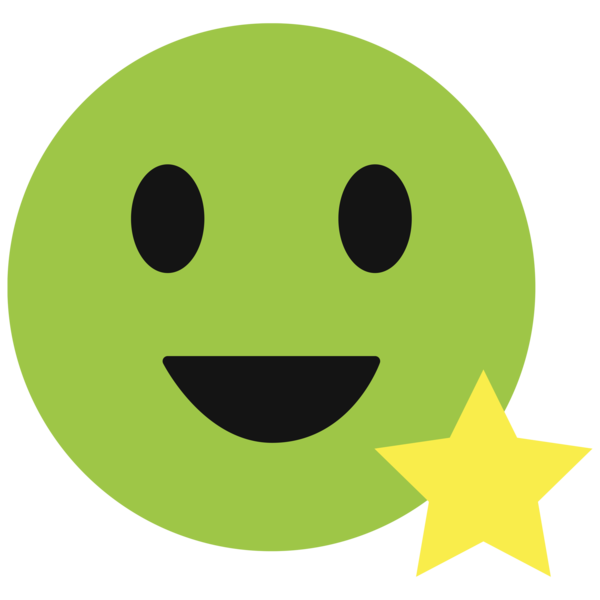 This doesn’t mean that all their care was good, but at least some of it was good.
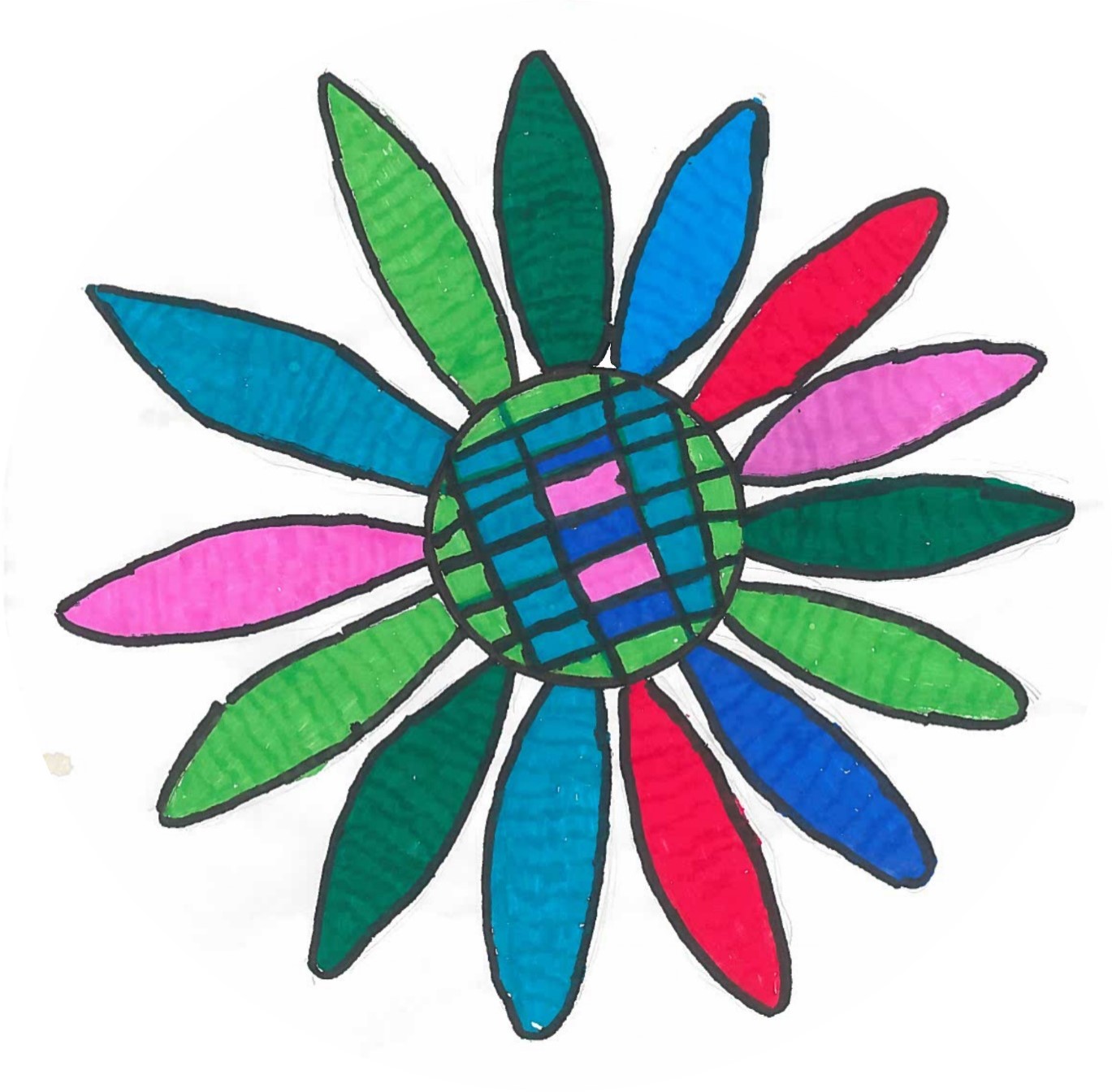 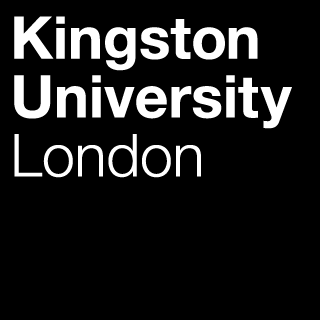 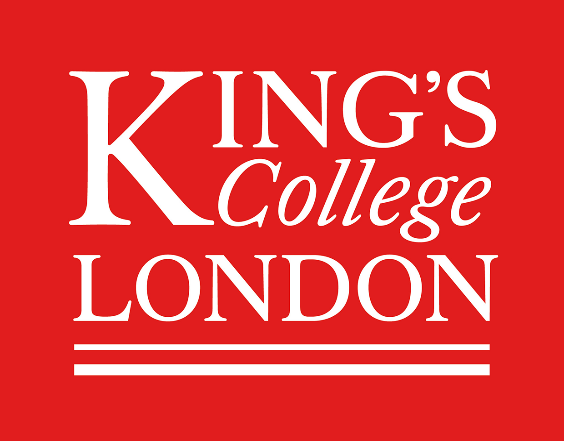 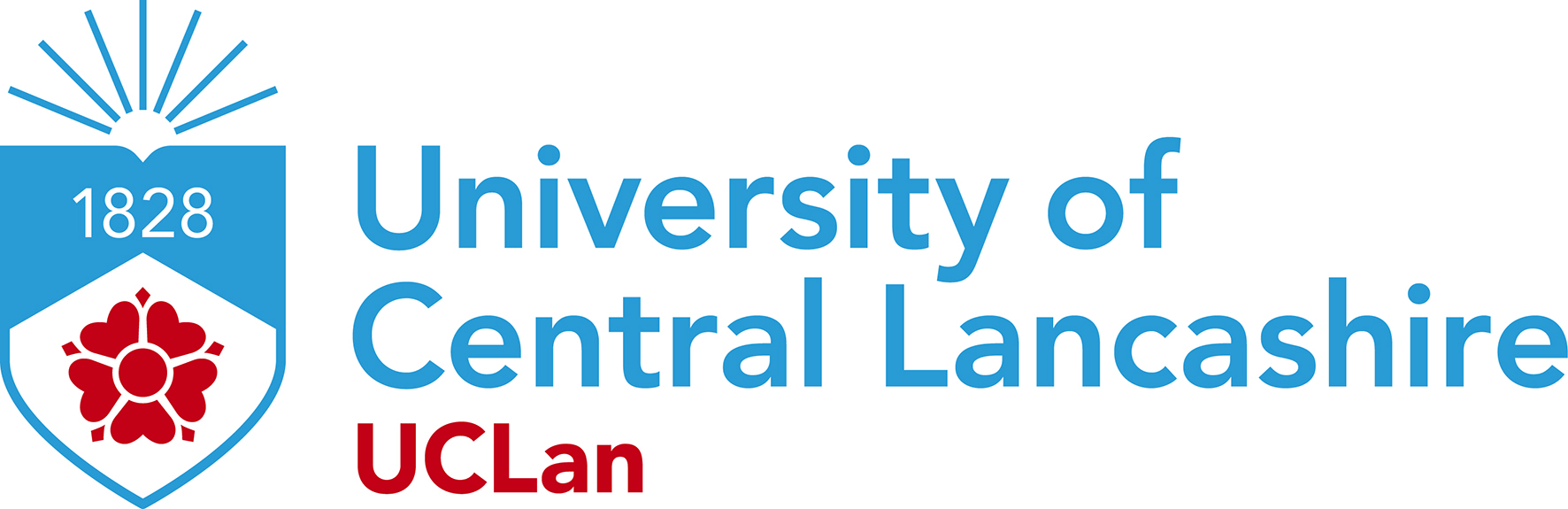 But some people 
(1 out of 10) 
did not have any good care.
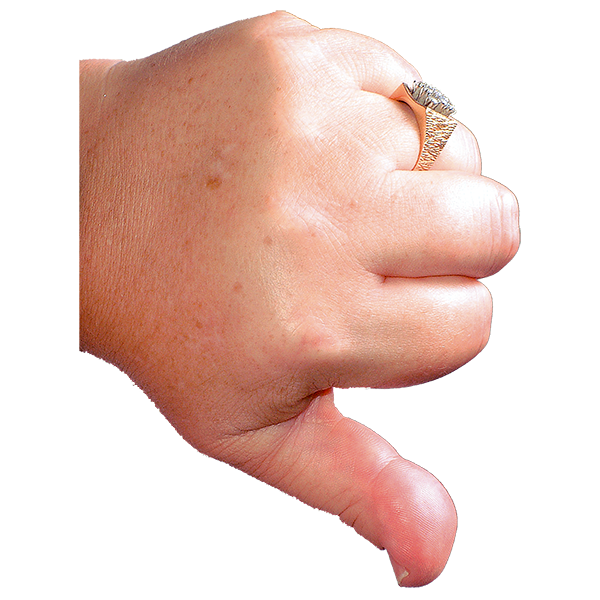 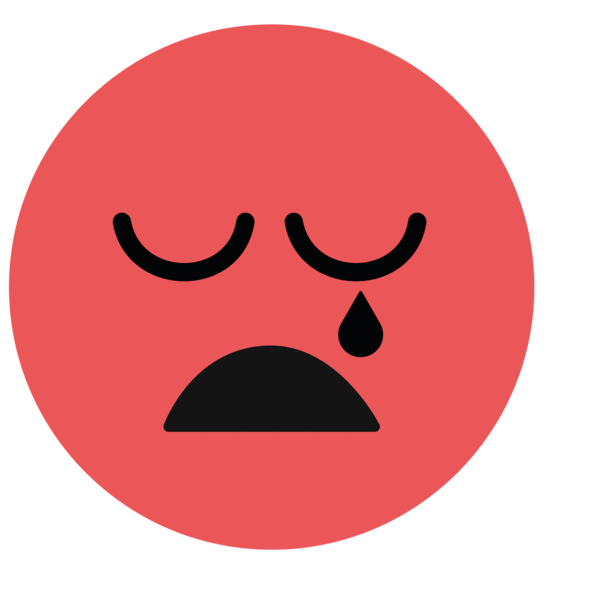 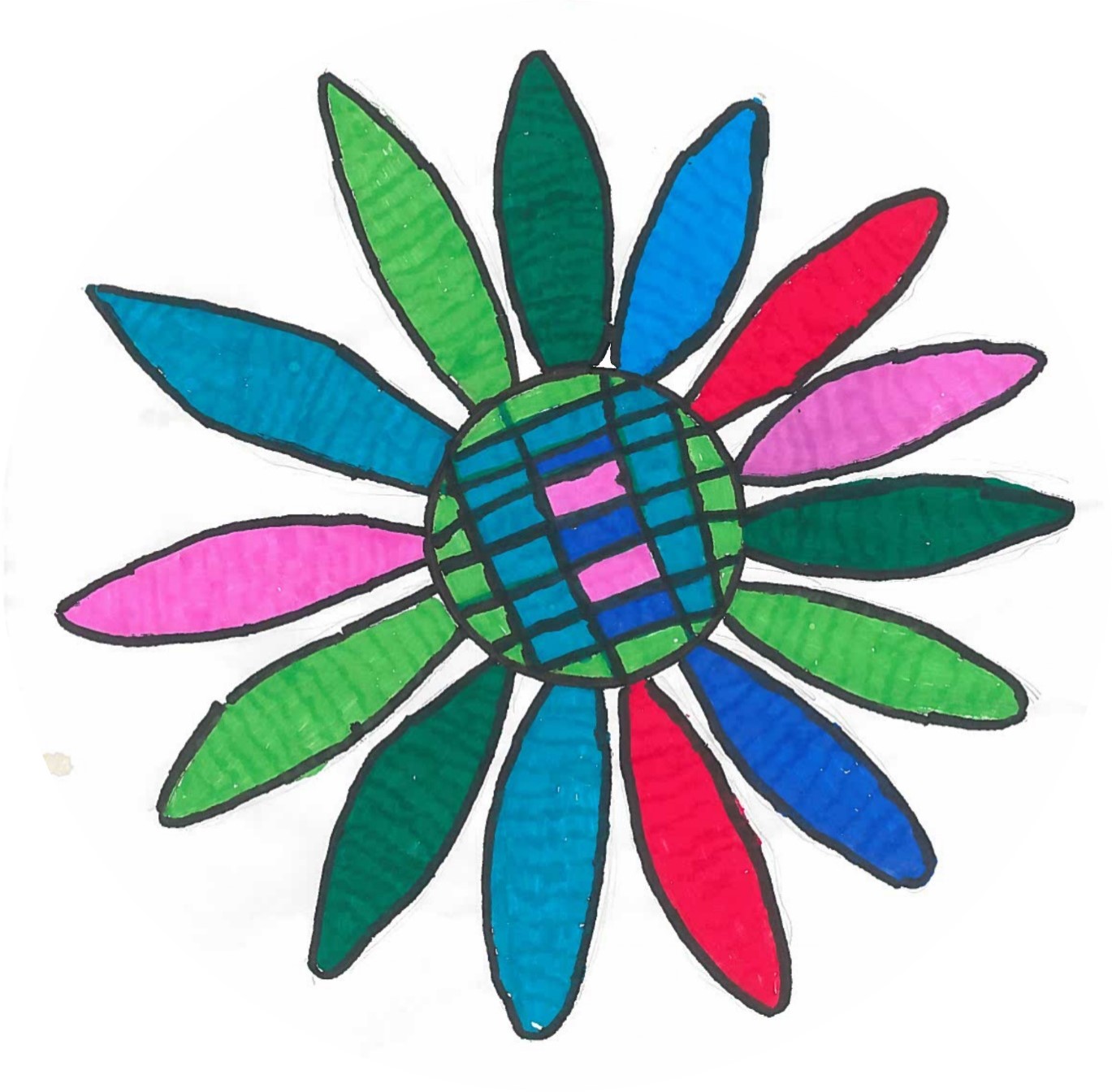 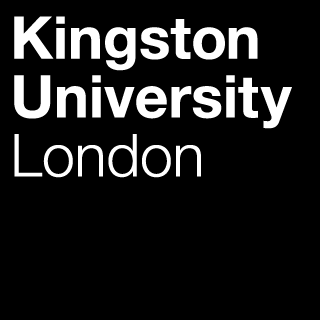 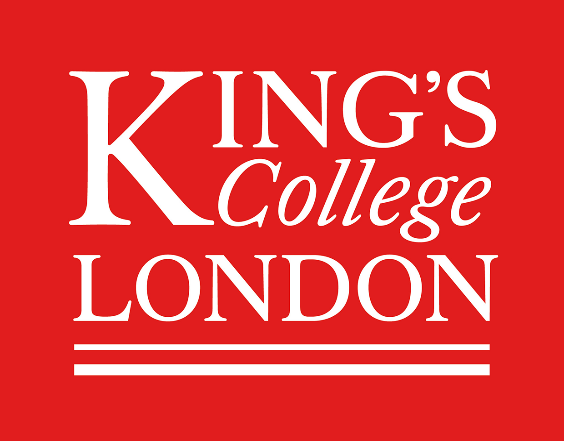 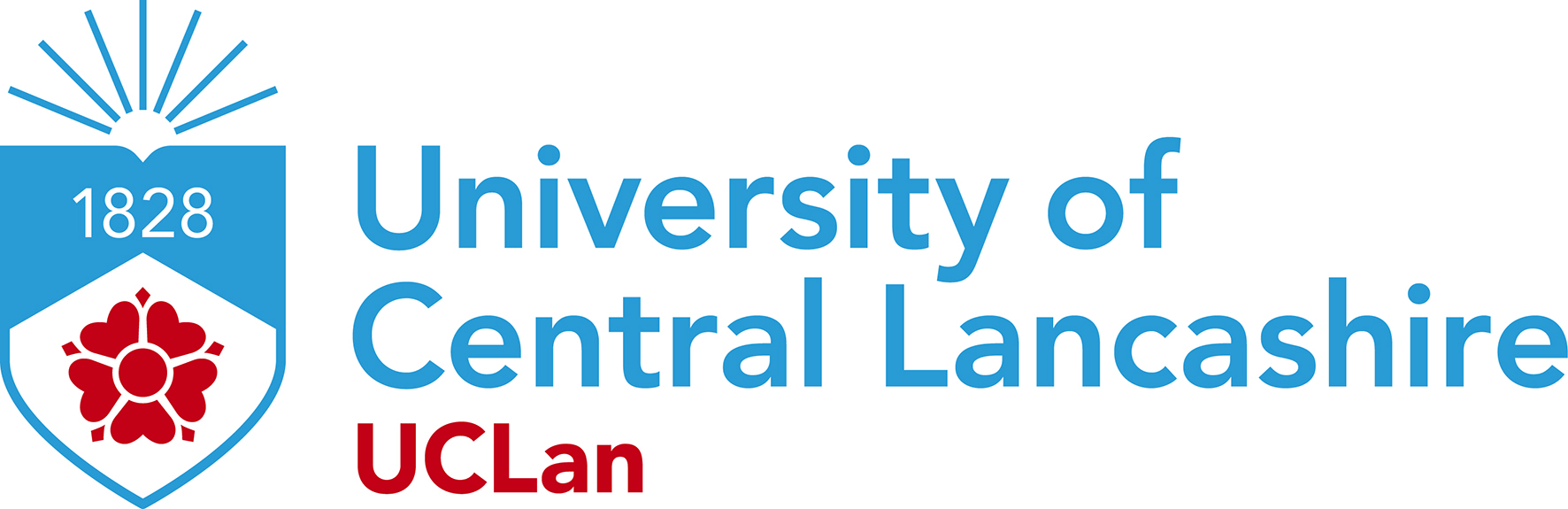 We spot a difference here!
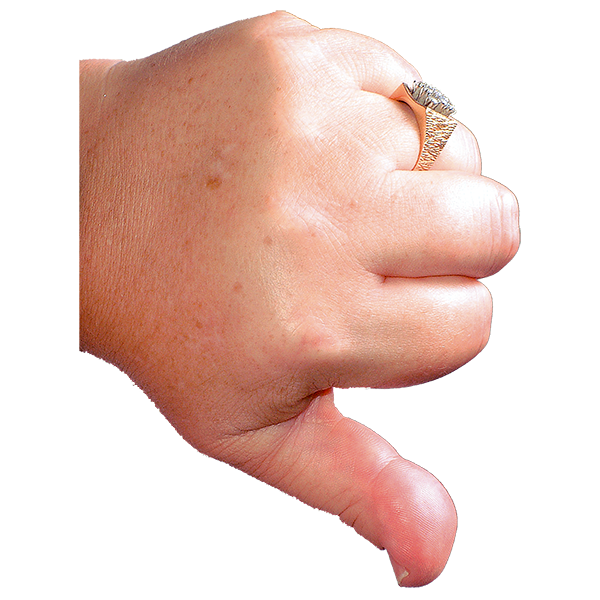 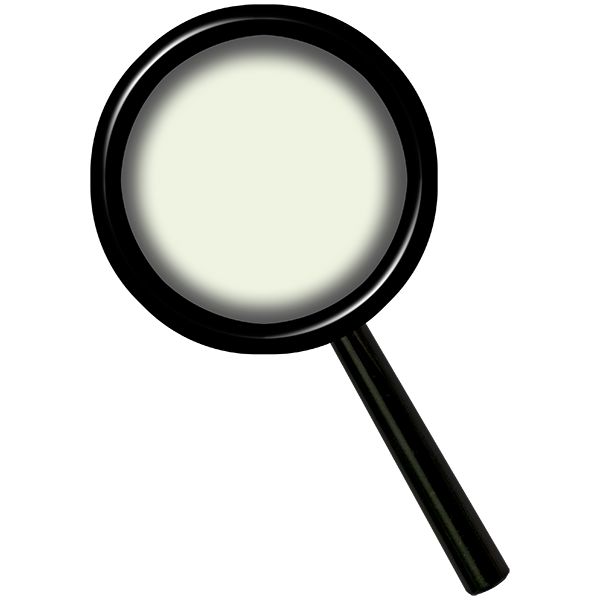 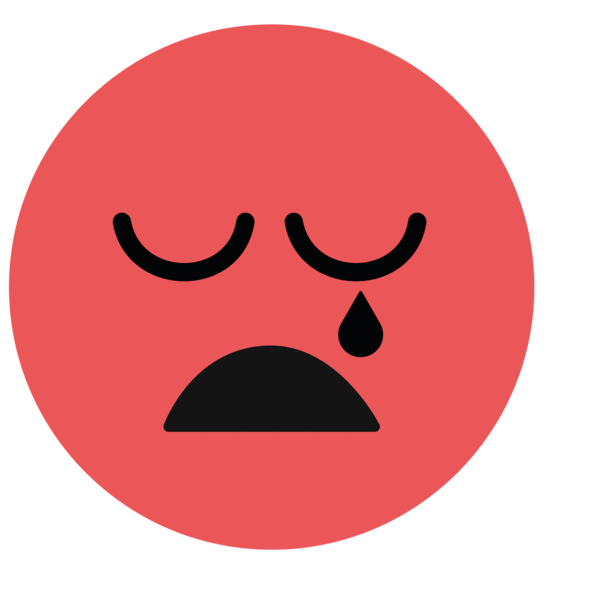 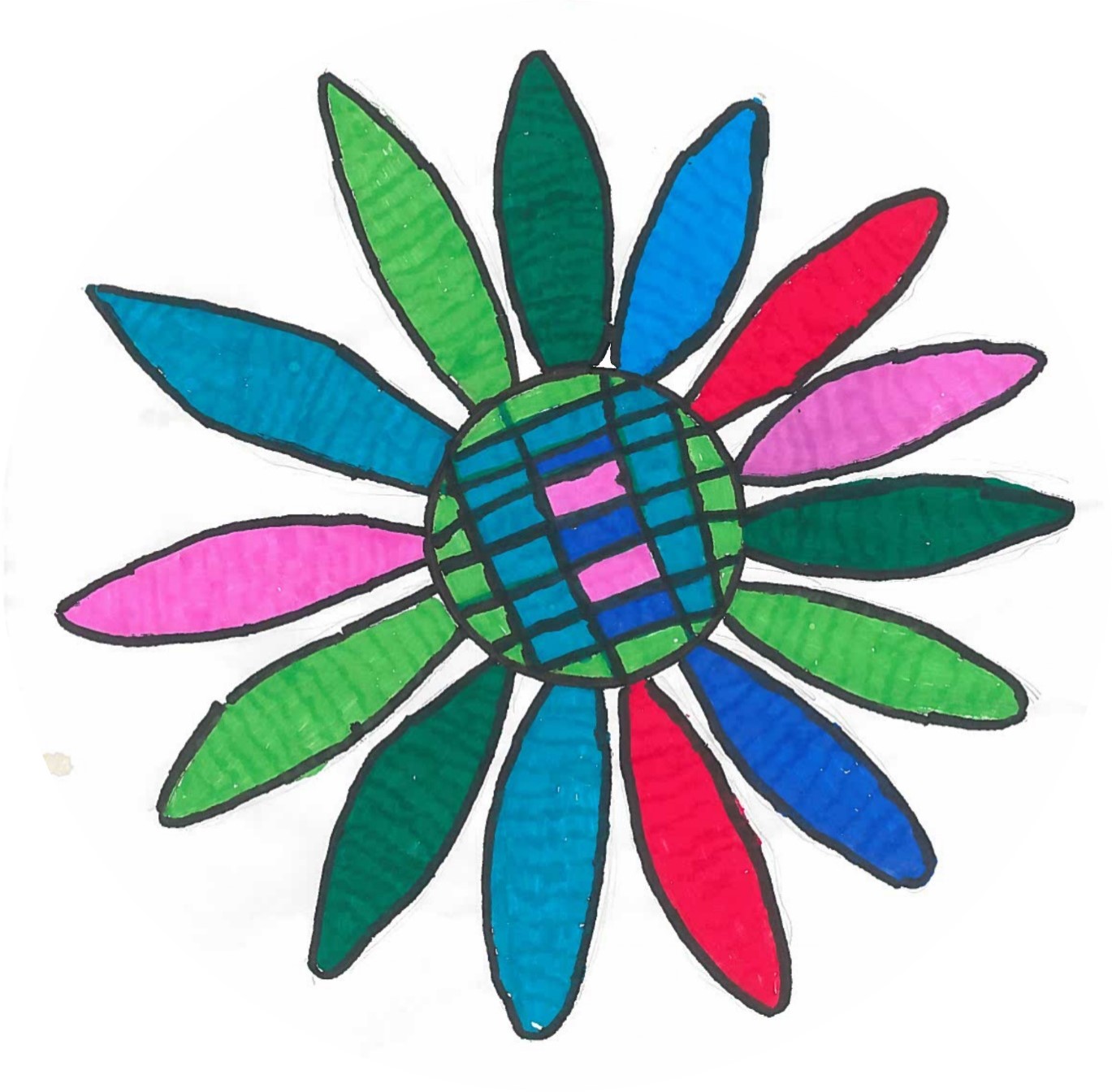 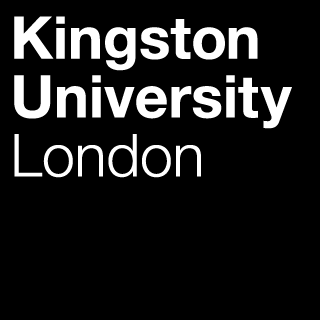 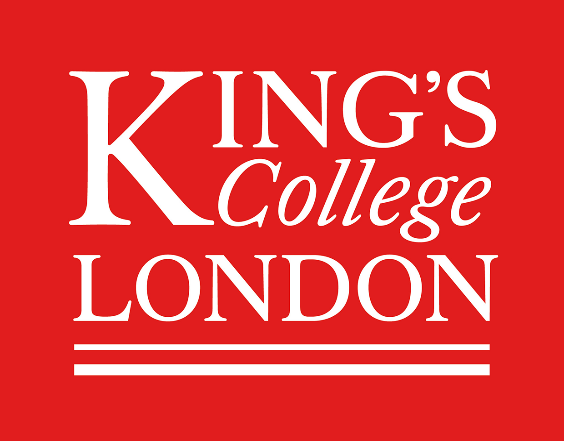 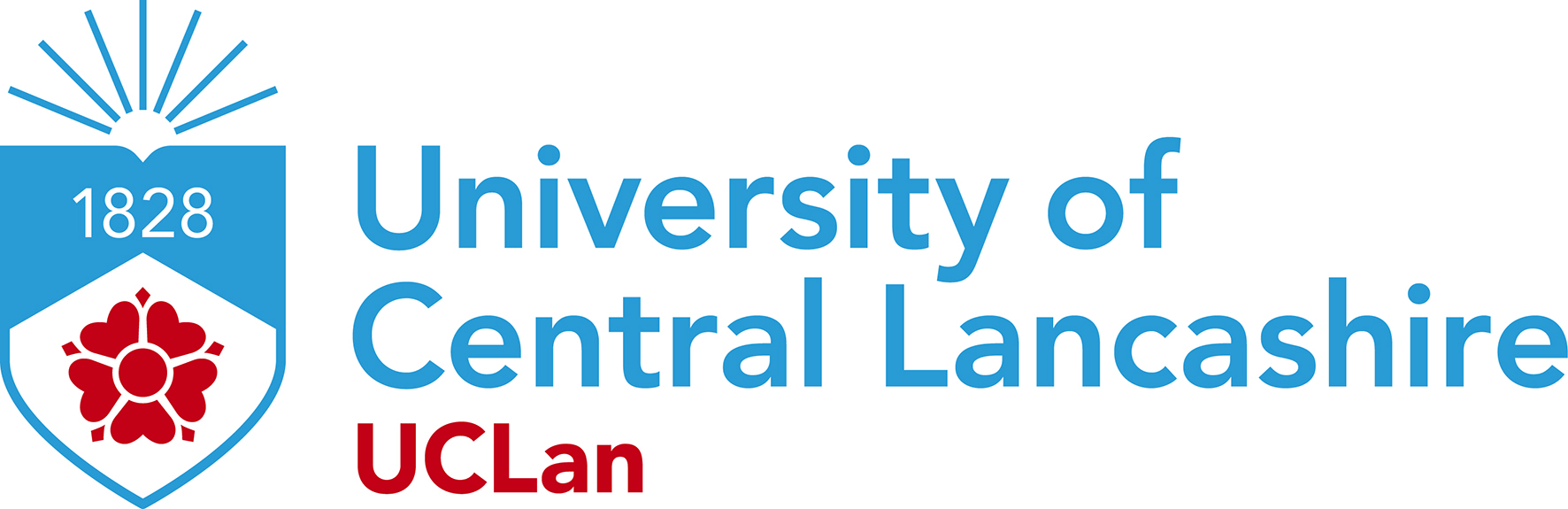 Last year 3 out of 10 people did not have any good care
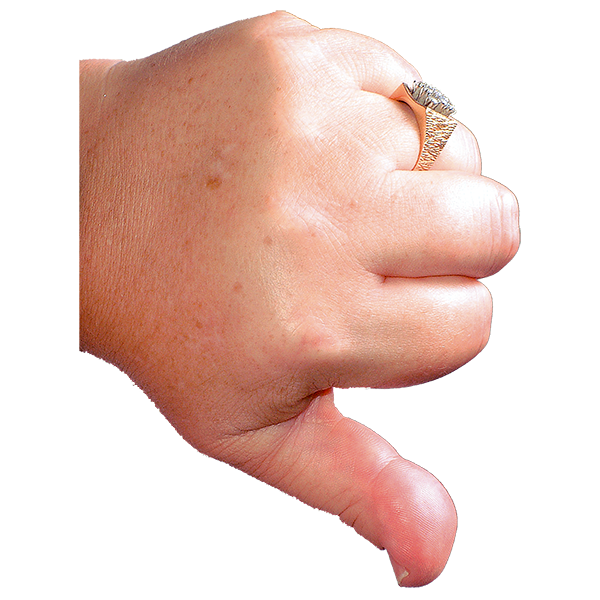 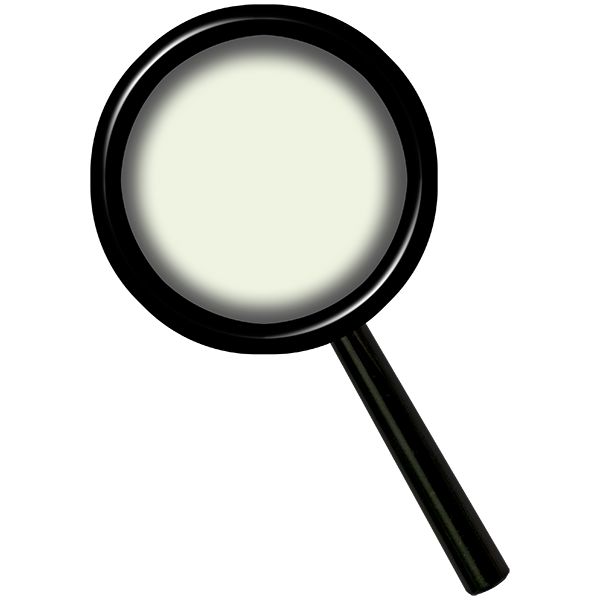 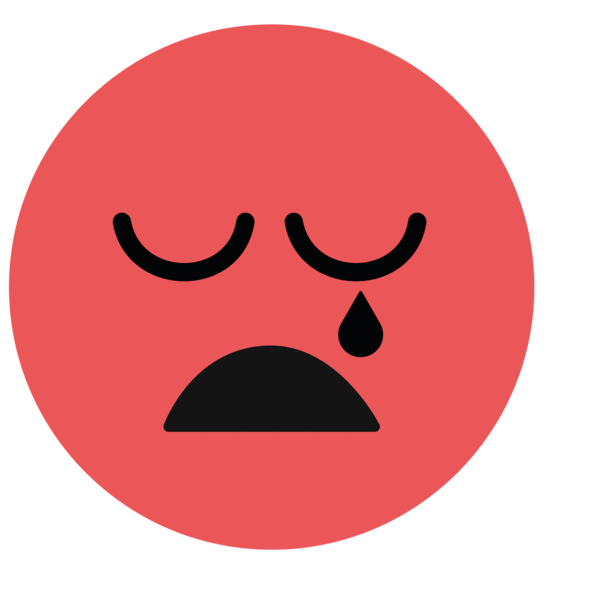 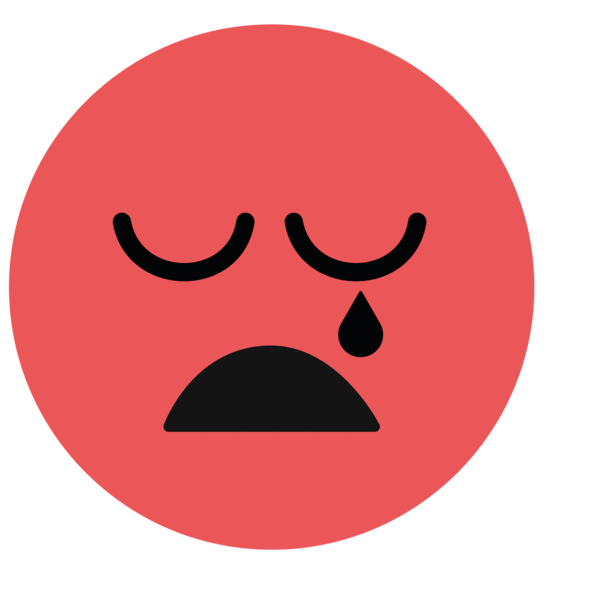 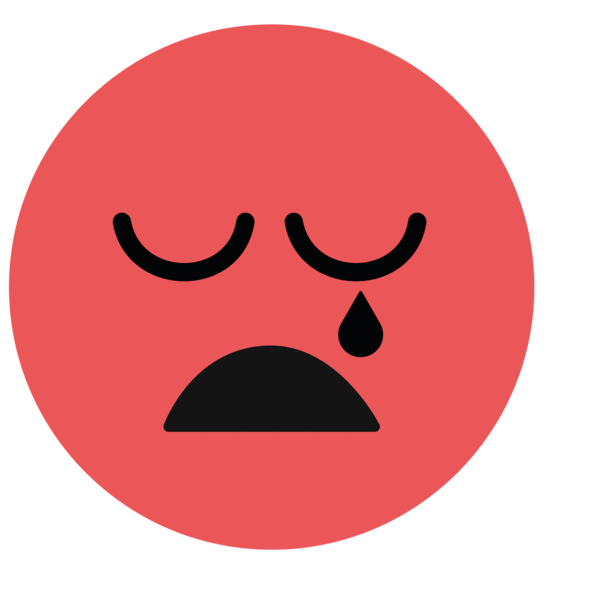 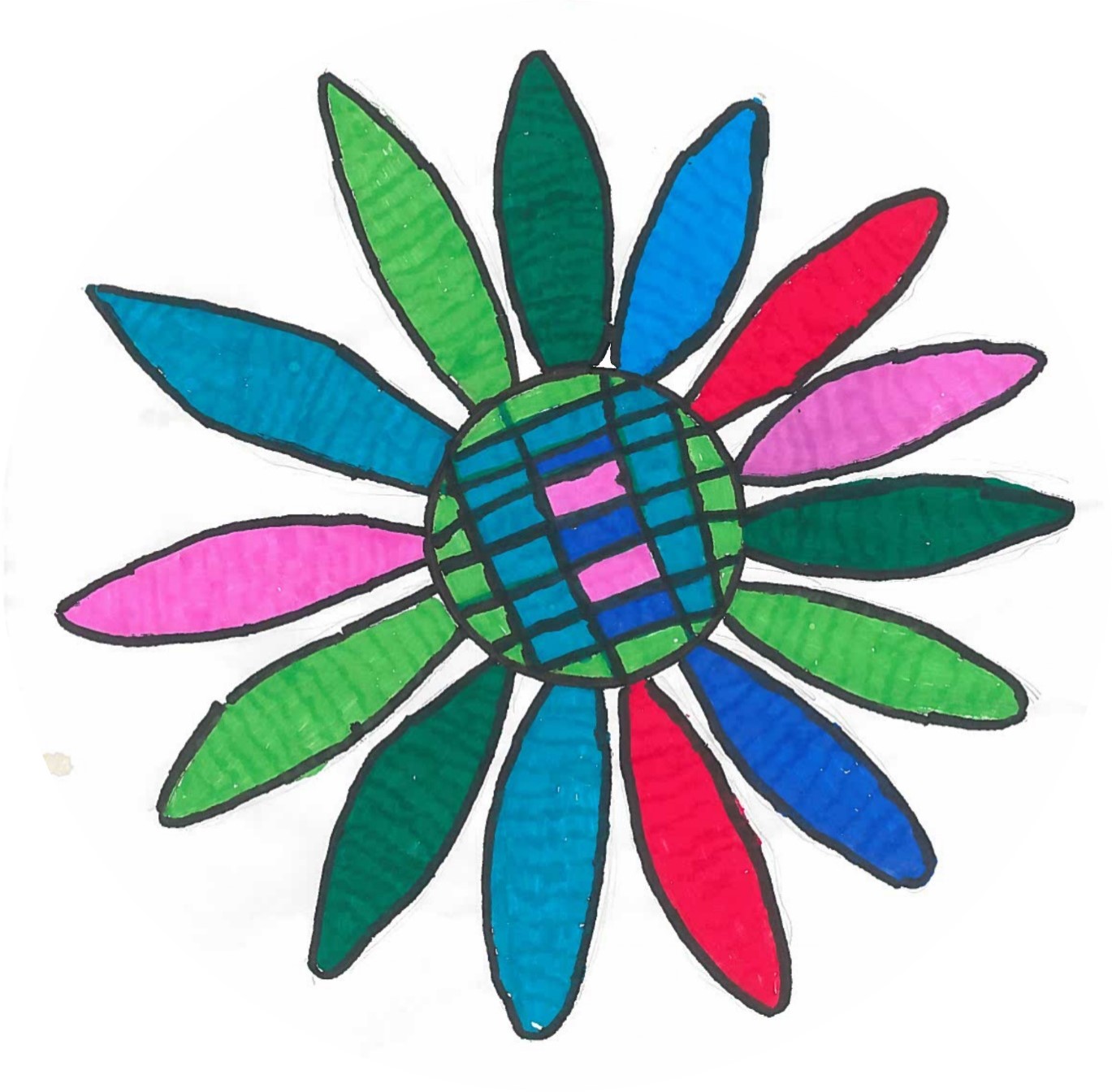 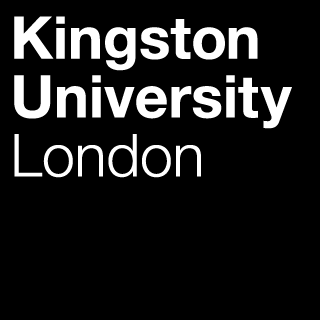 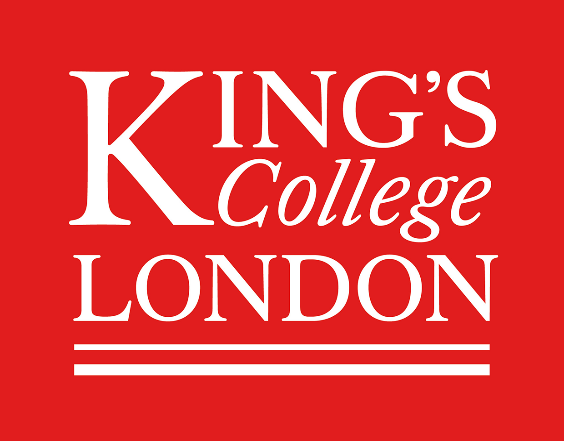 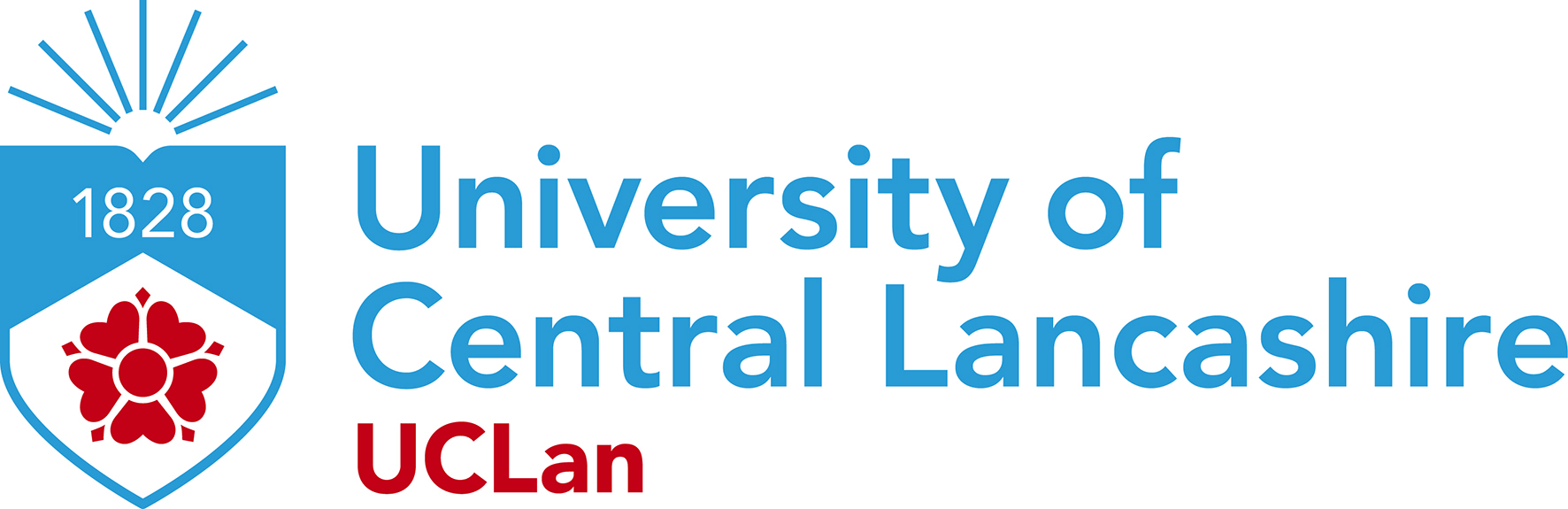 This year it is 1 out of 10
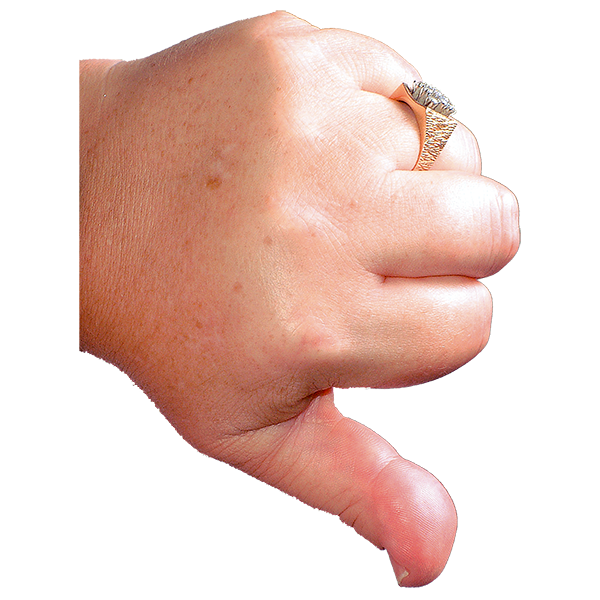 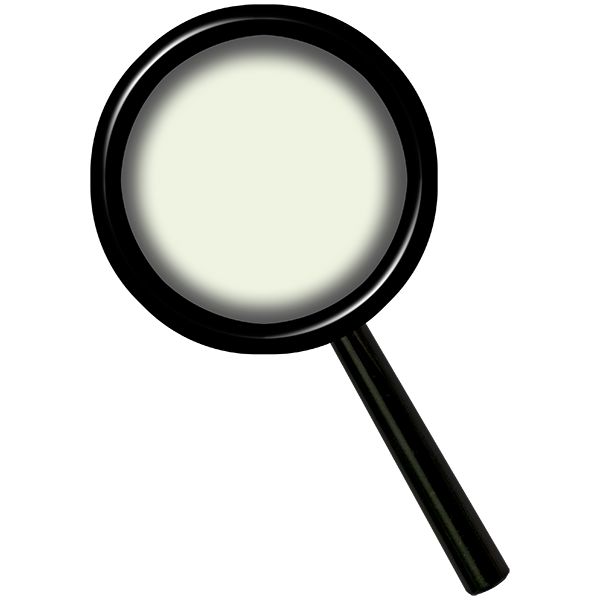 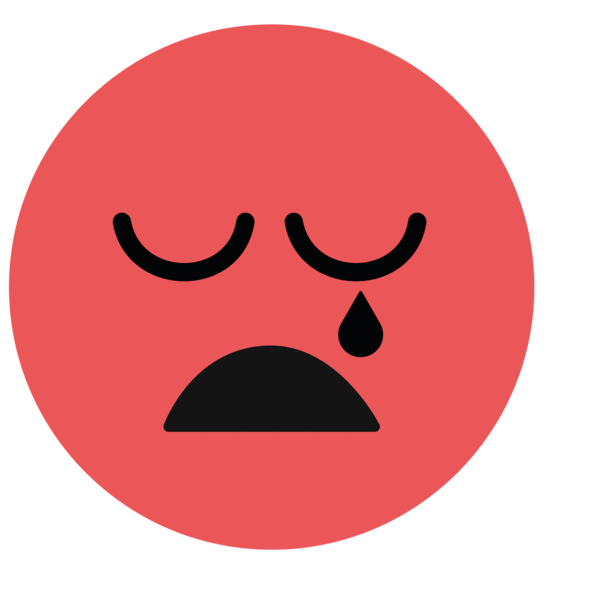 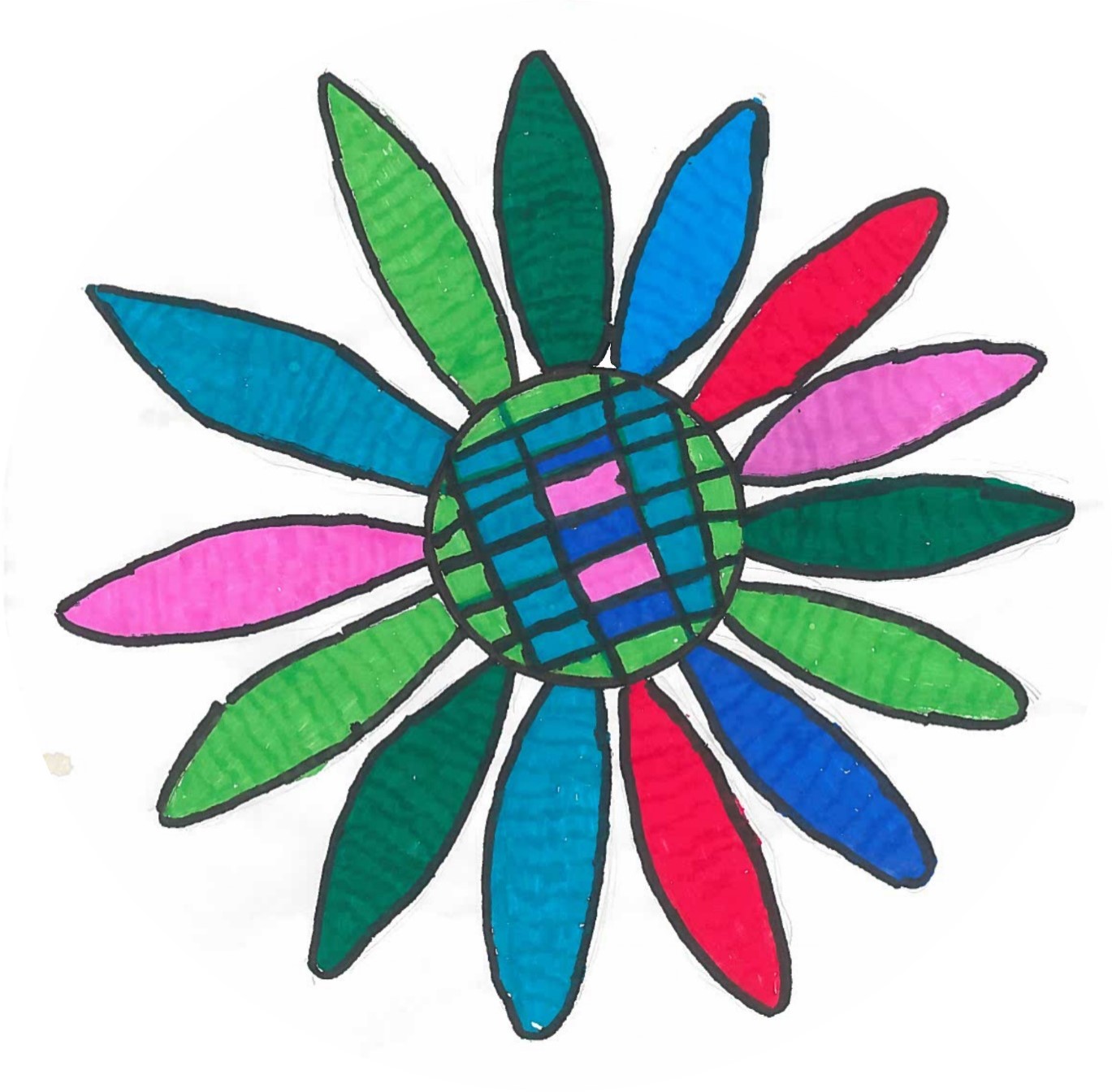 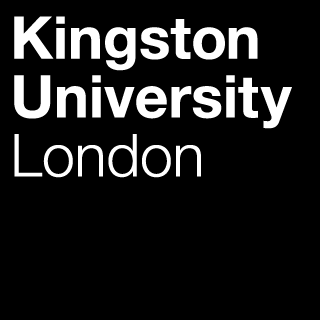 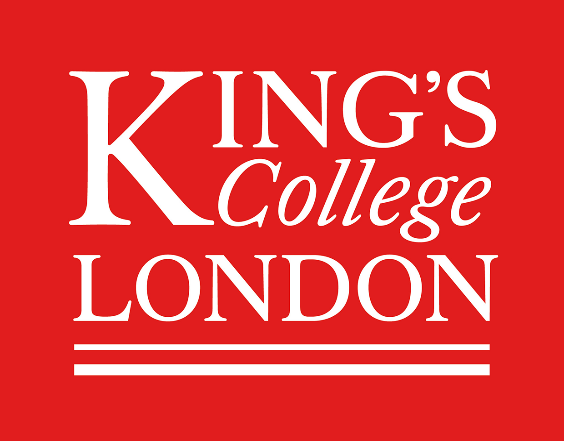 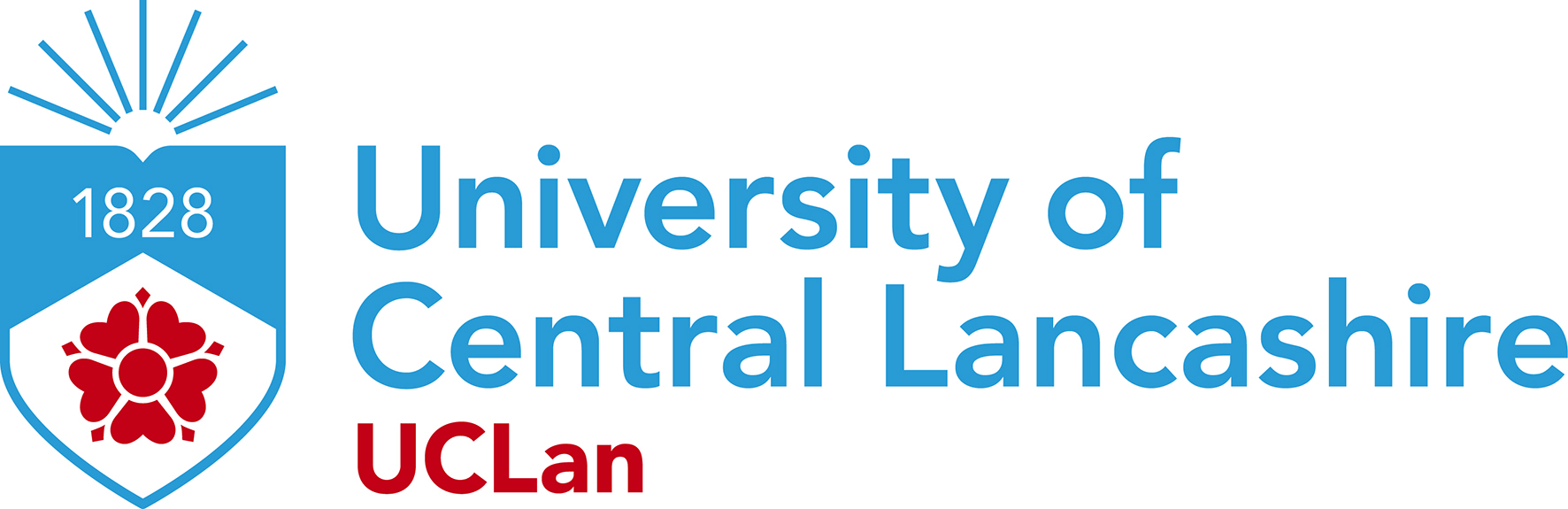 This year it is 1 out of 10
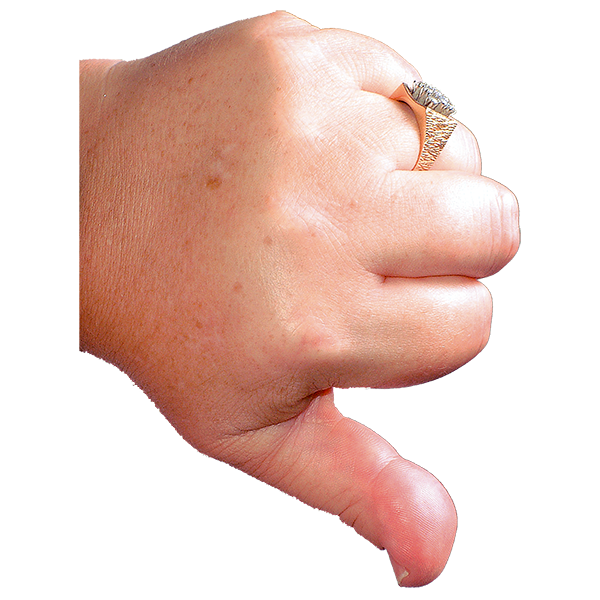 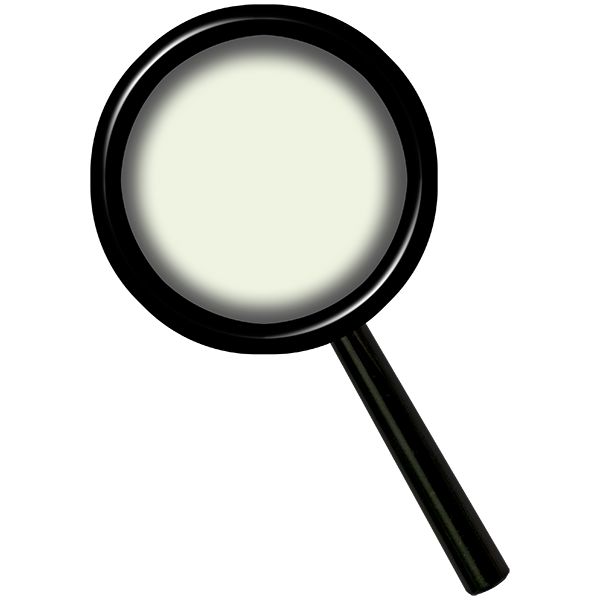 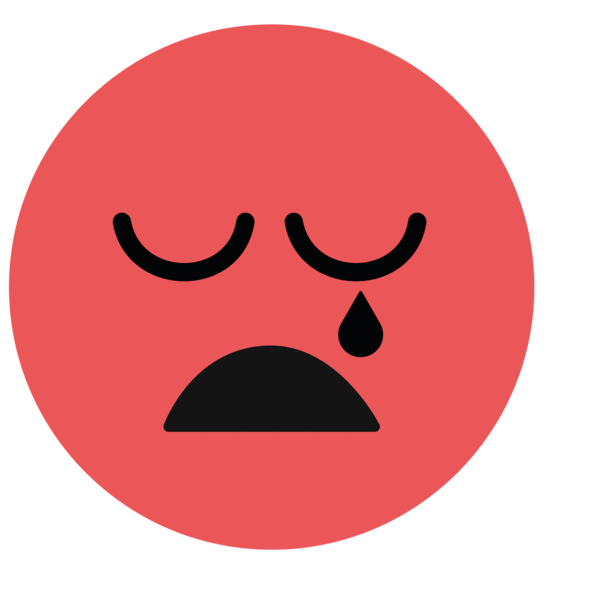 But it is still 1 too many
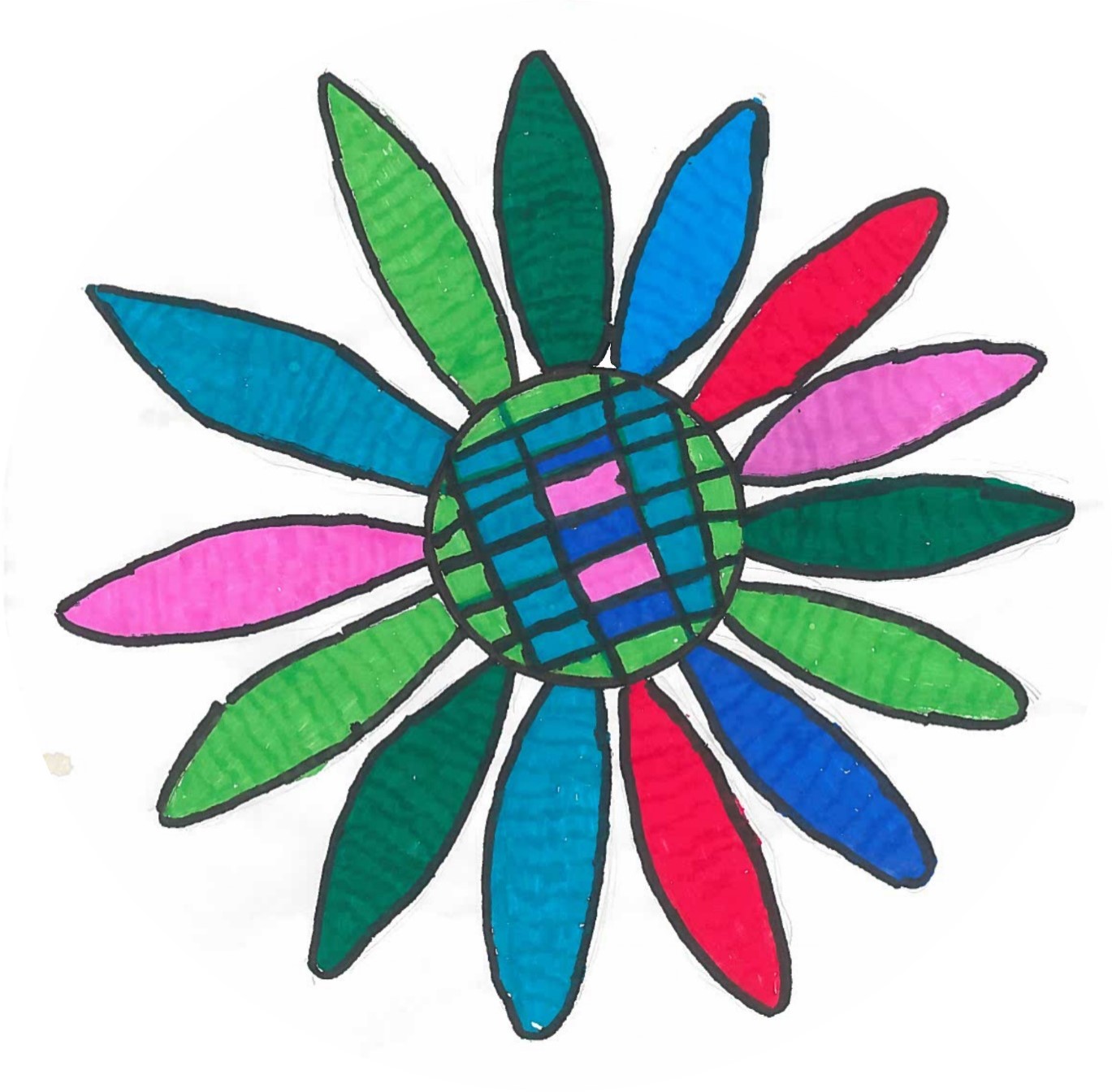 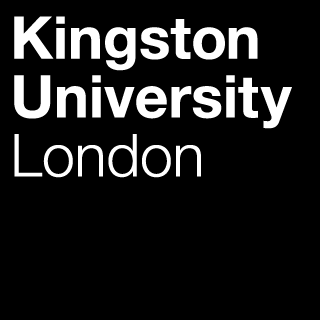 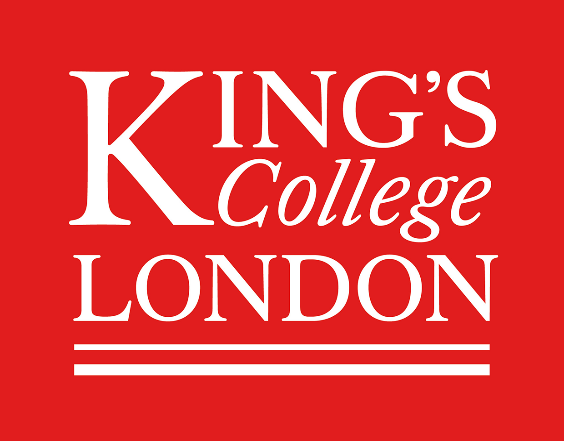 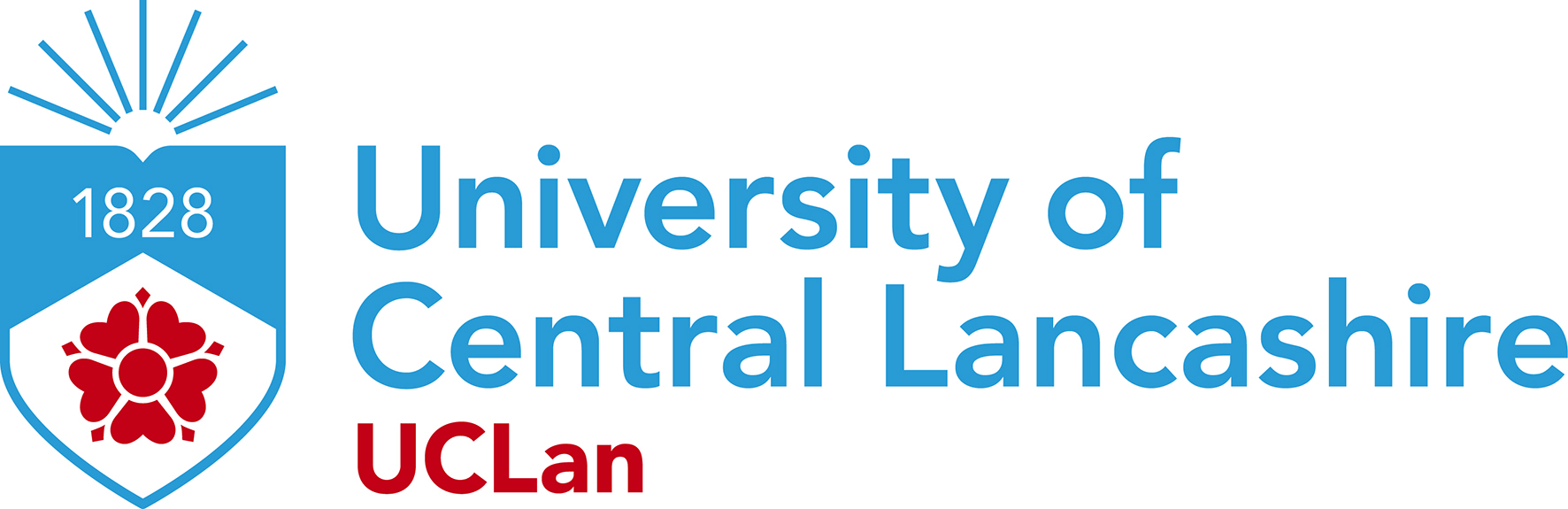 What was good about people’s care?
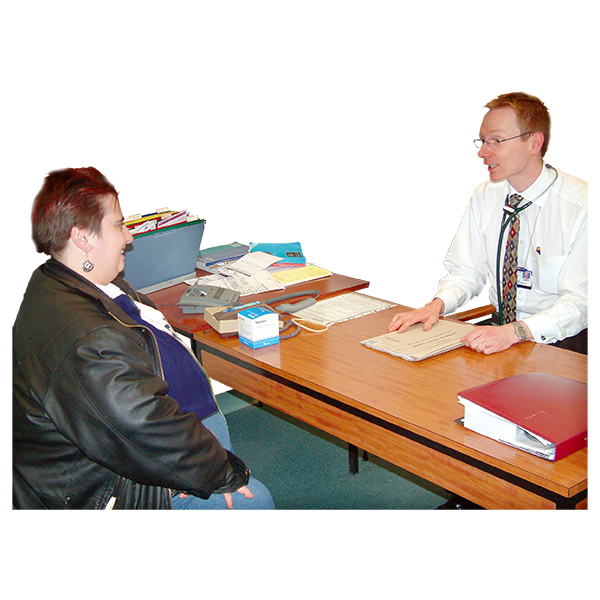 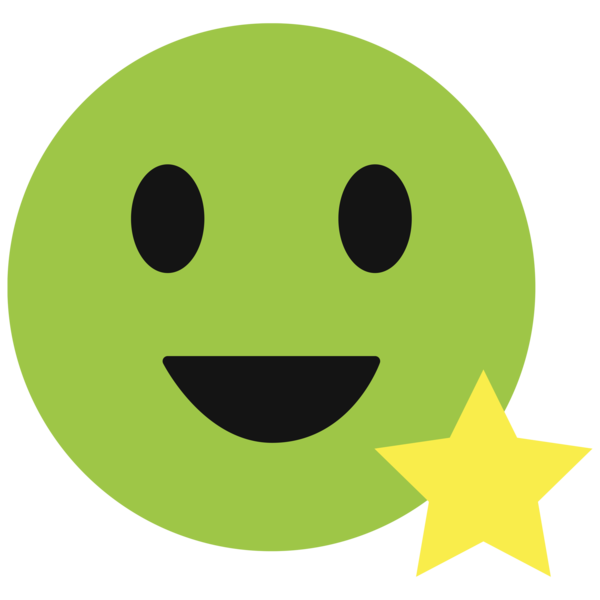 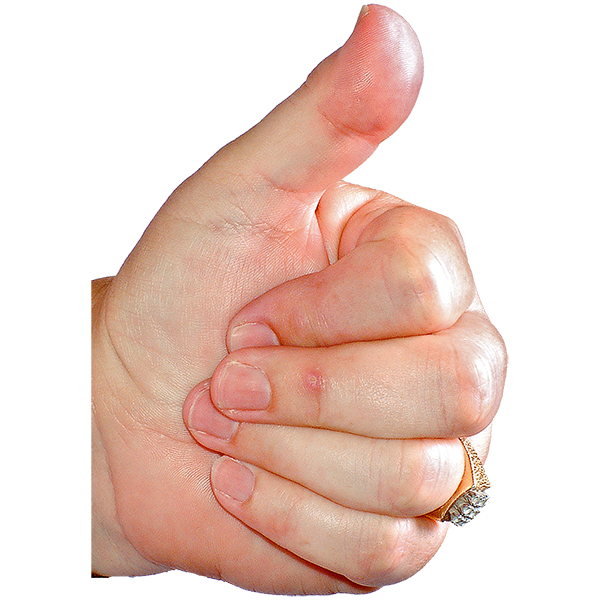 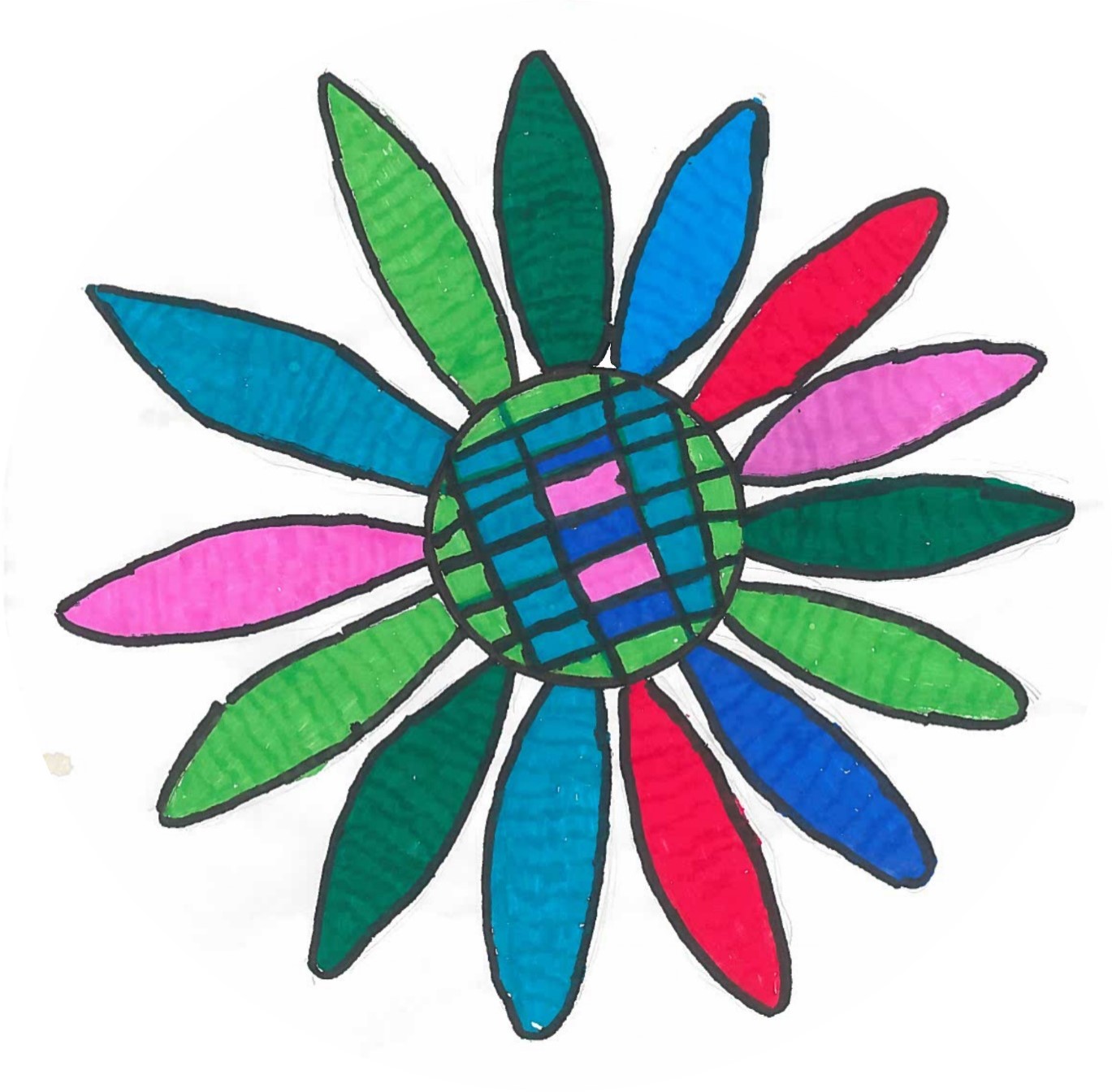 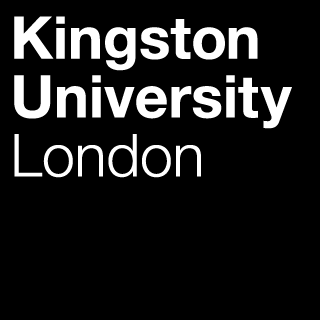 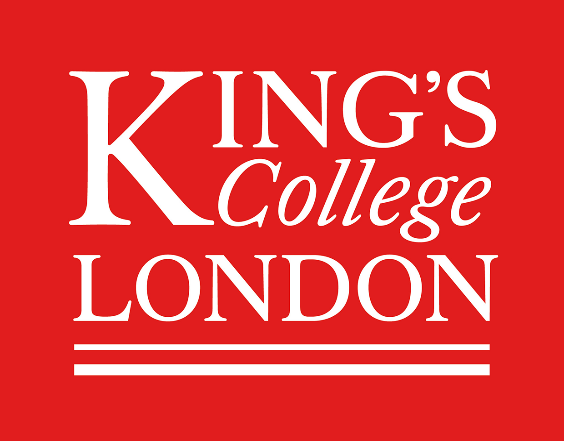 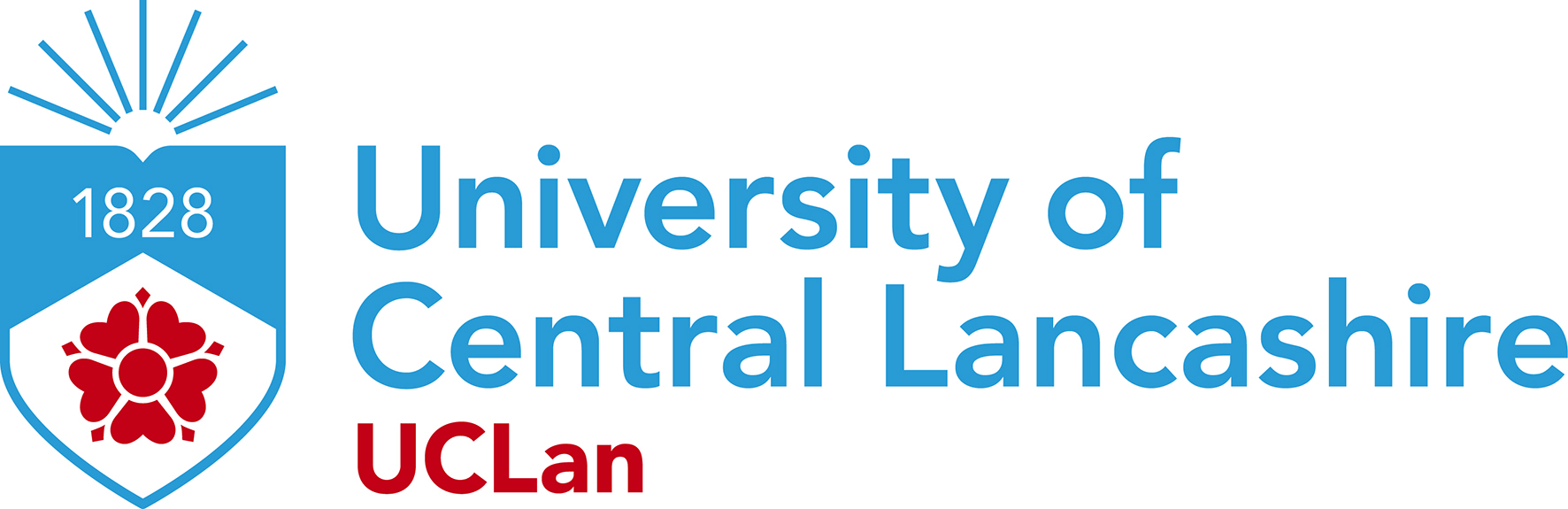 Reasonable adjustments helped people get good care
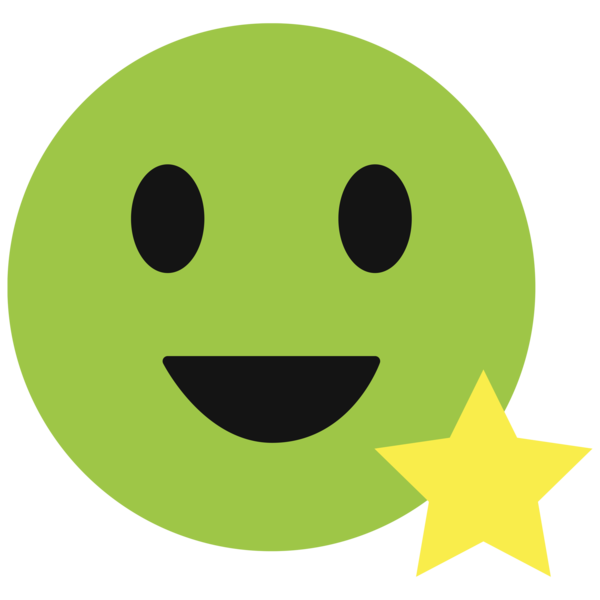 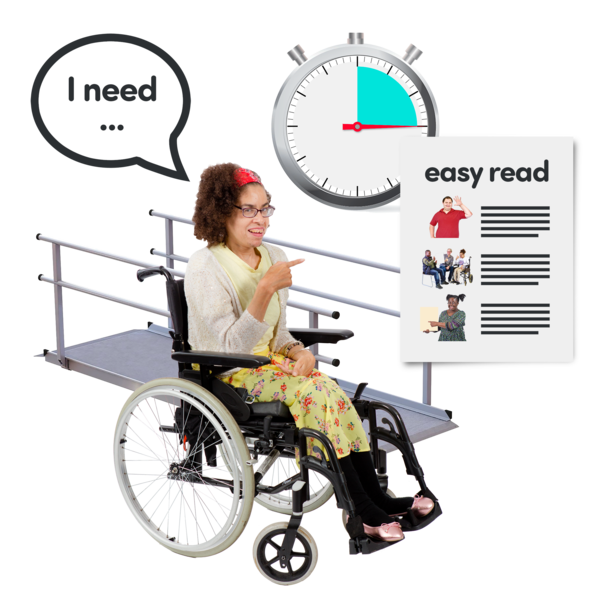 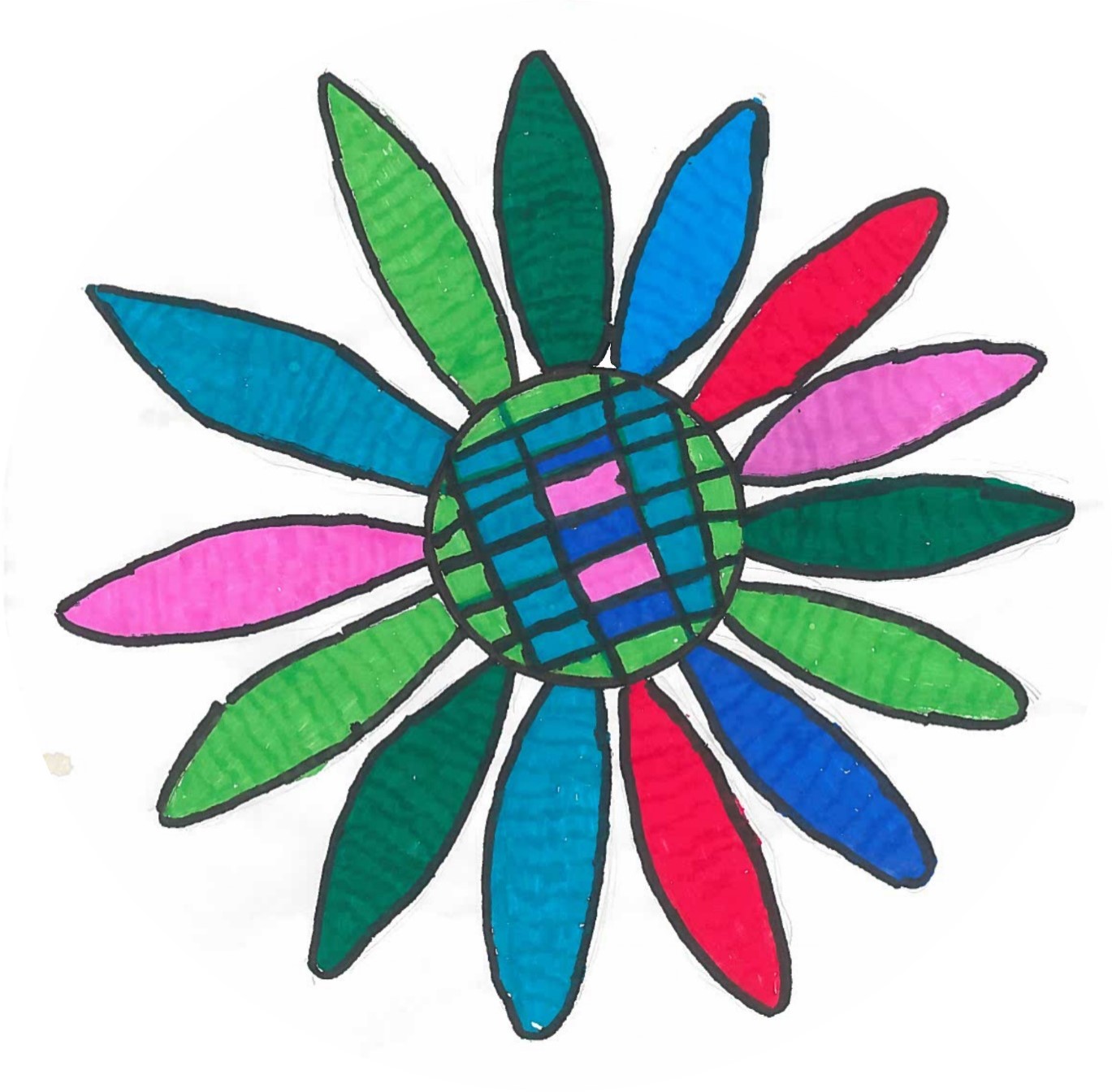 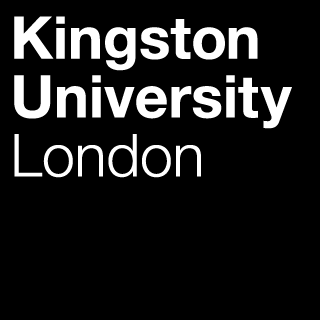 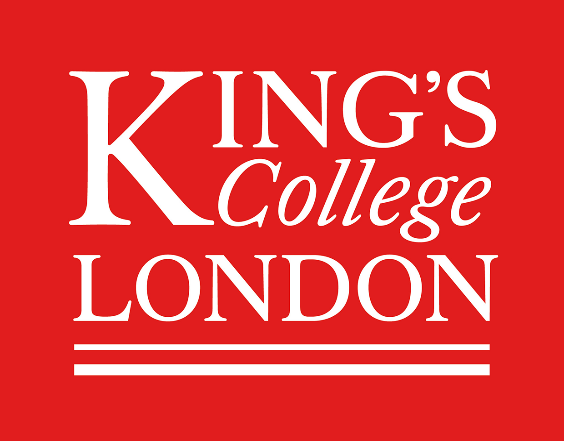 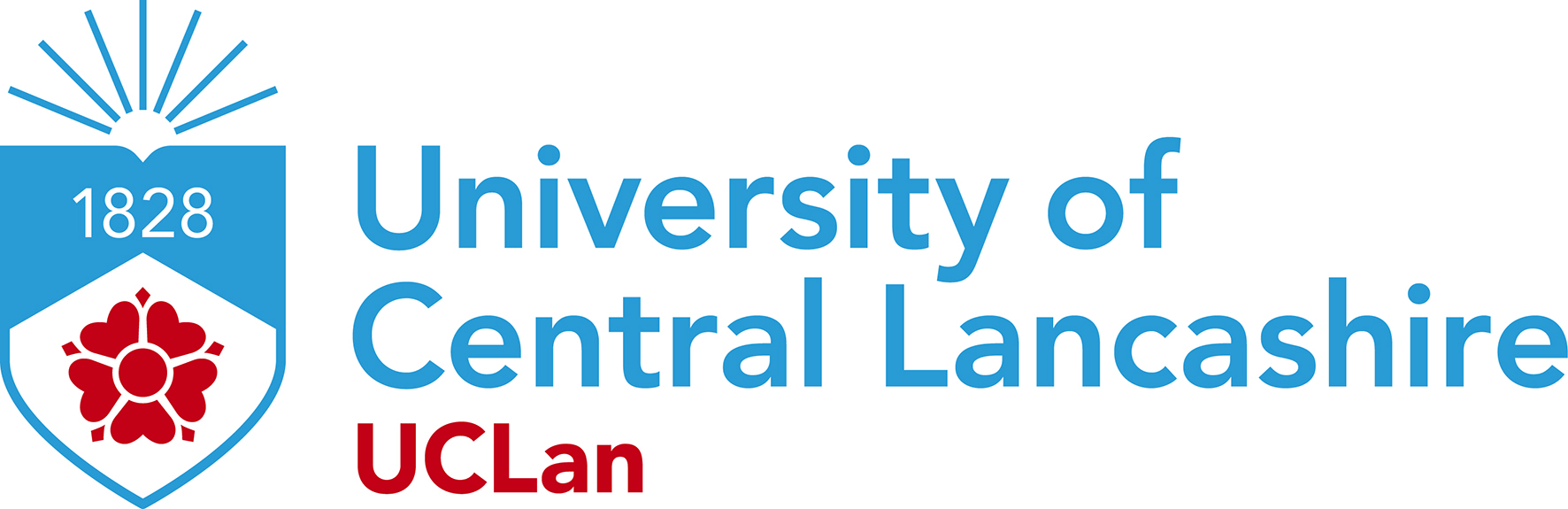 What are reasonable adjustments?
Changes staff can make to help people cope with their care and treatment.For example:
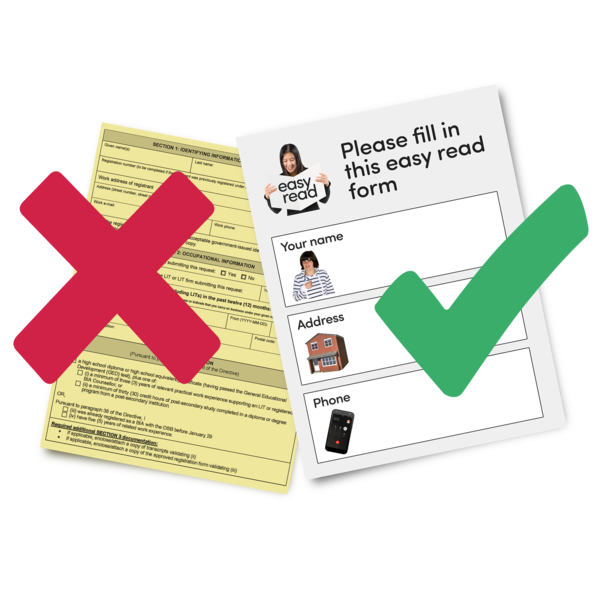 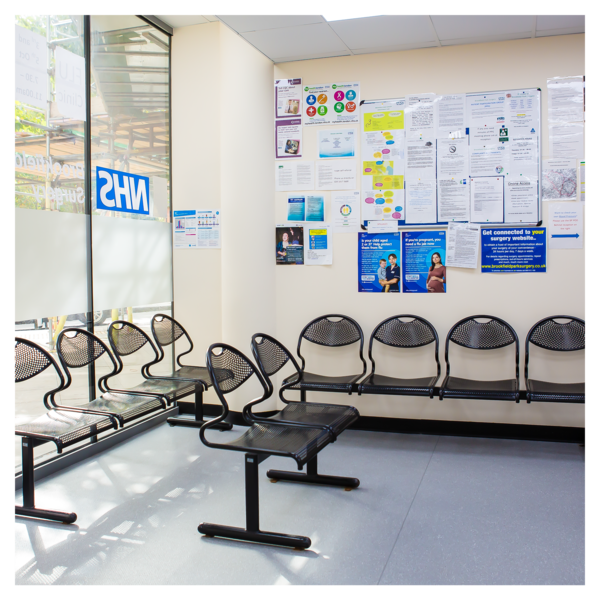 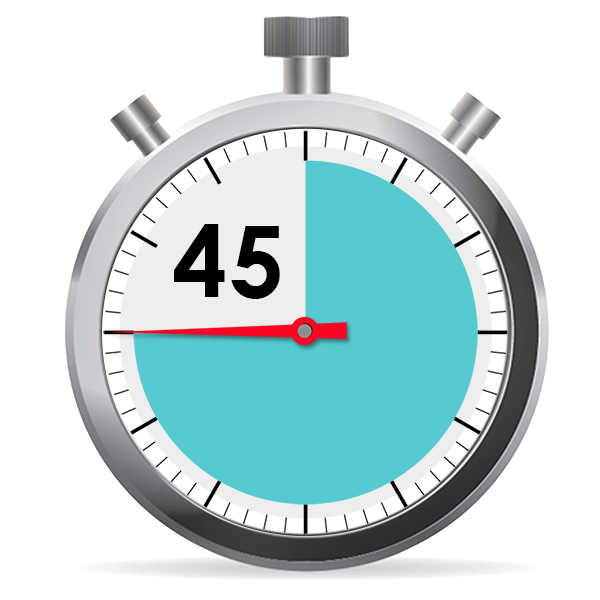 Easy-to-understand information
More time
A calm place to wait
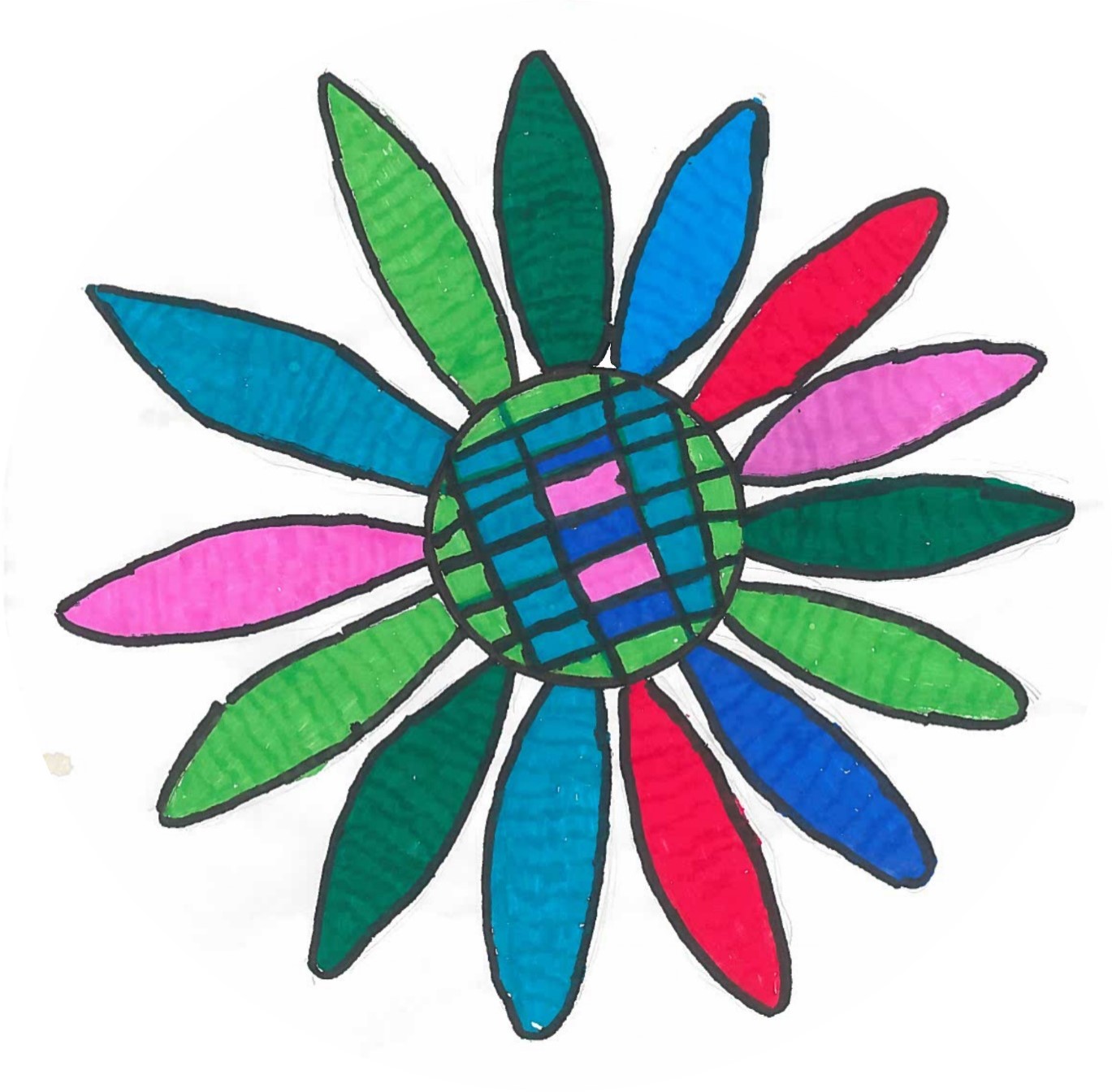 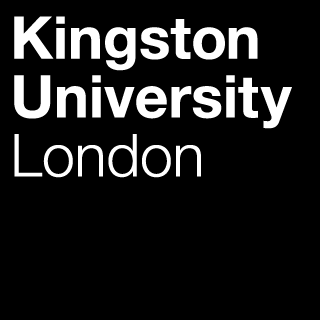 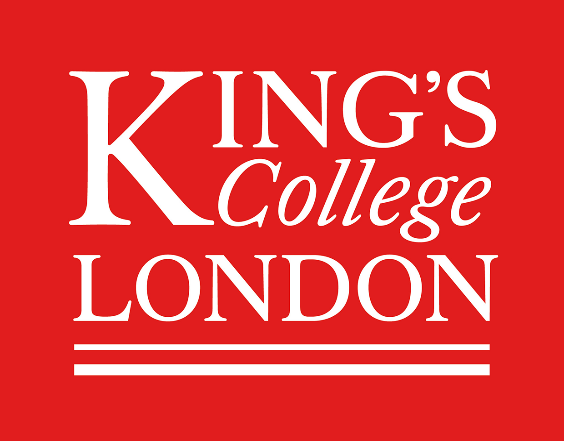 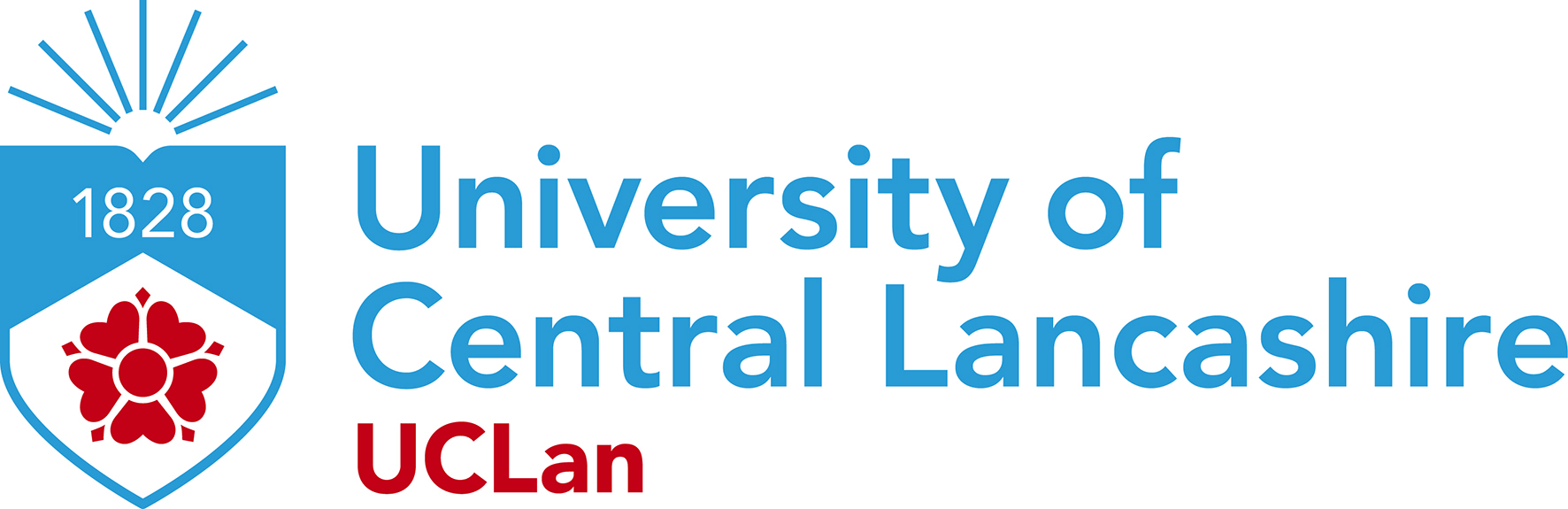 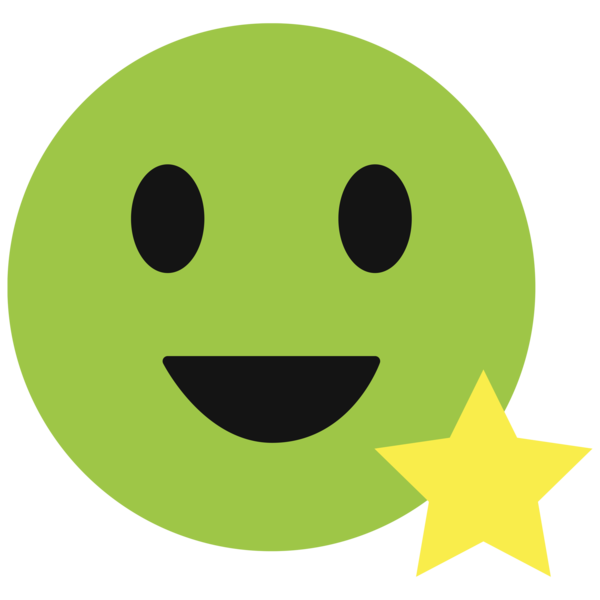 Staff working together and working with familieshelped people get good care
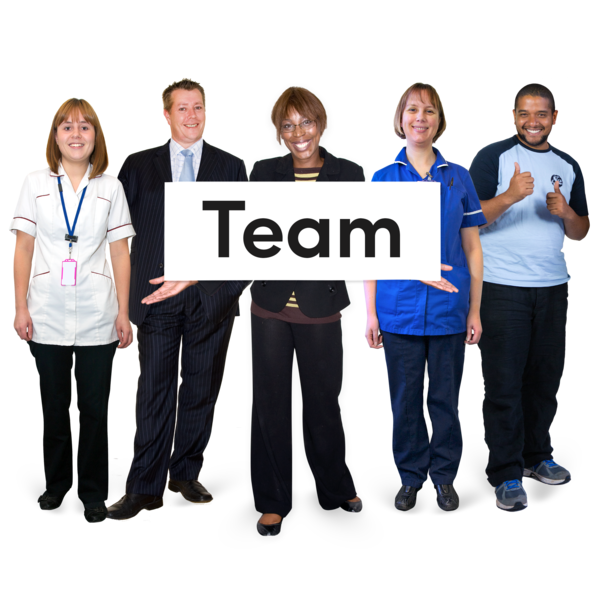 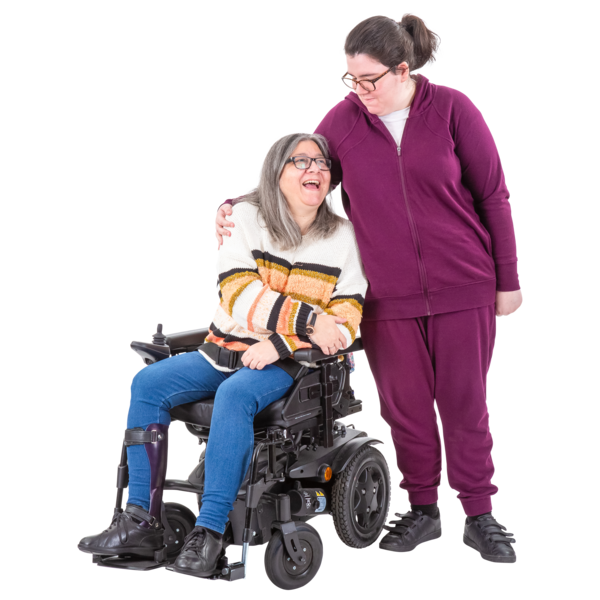 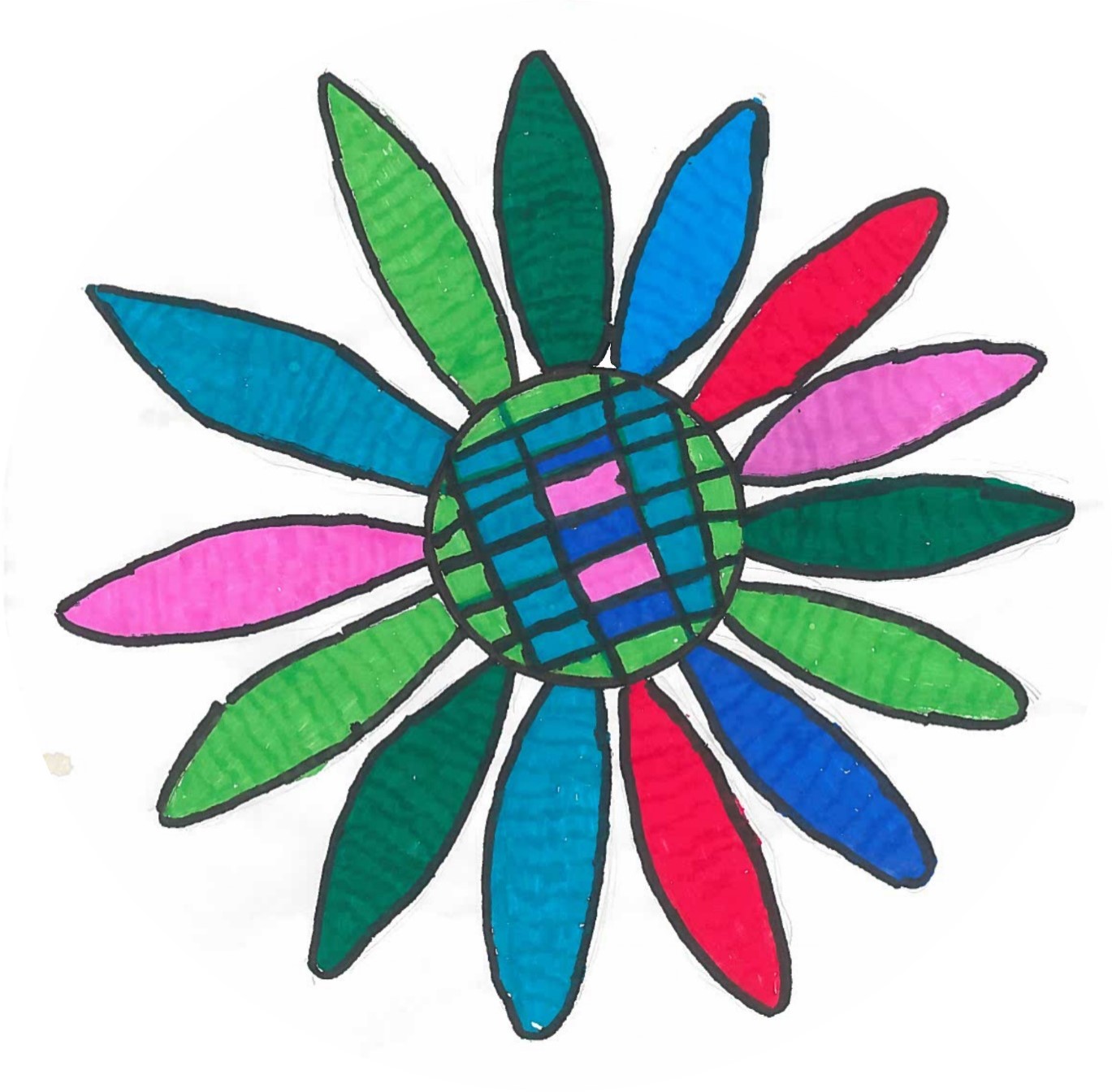 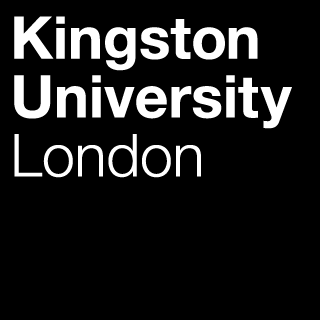 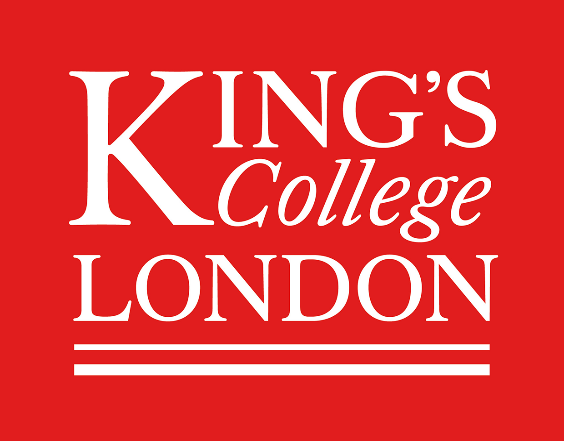 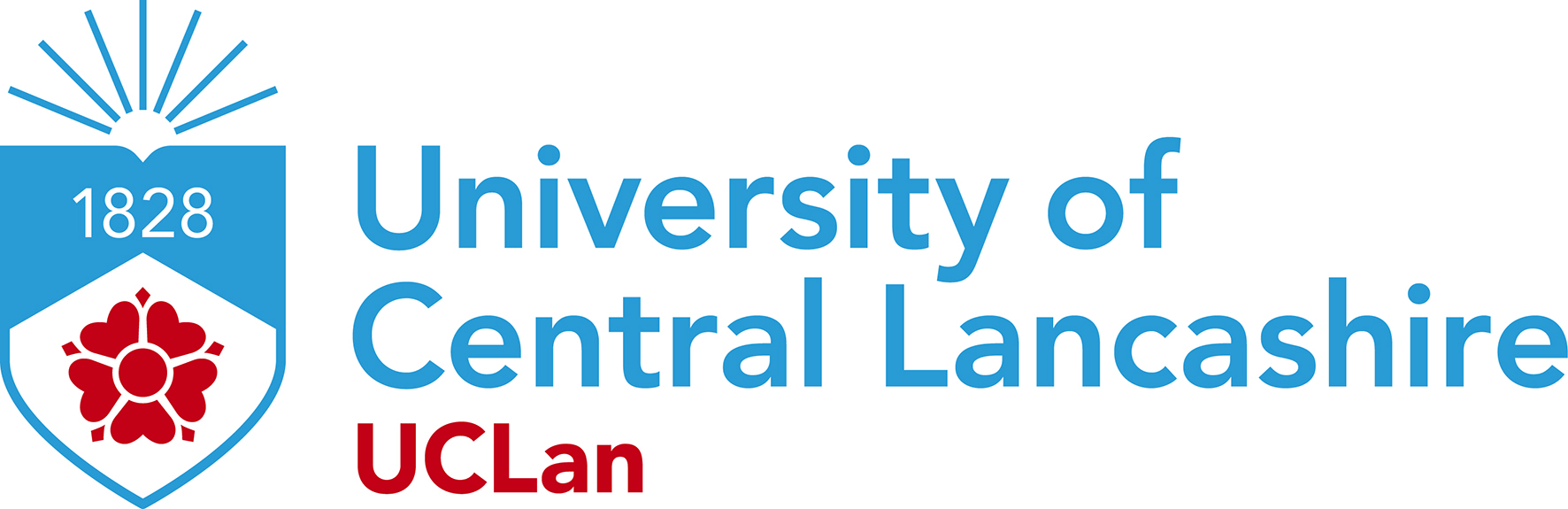 [Speaker Notes: And working with families pictures appear]
What problems were there about people’s care?
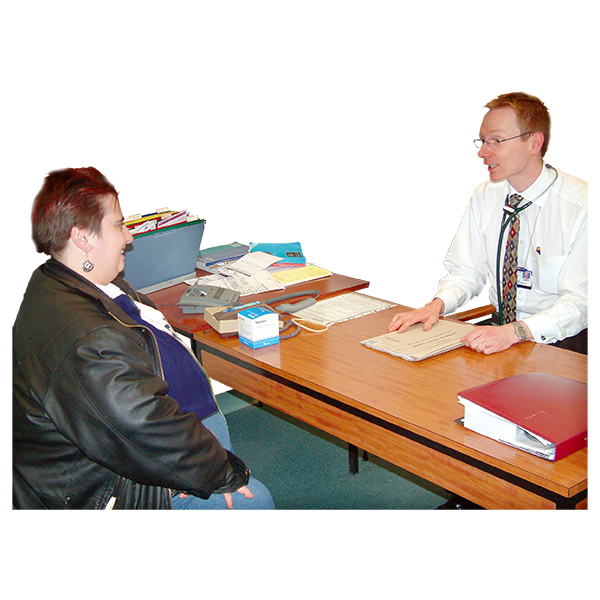 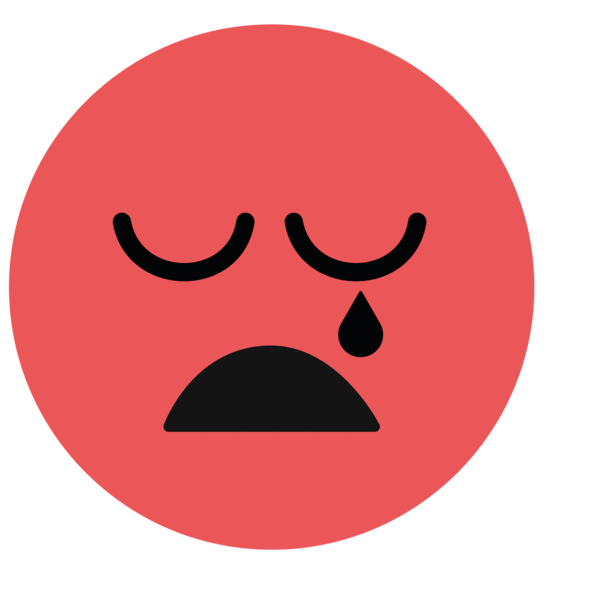 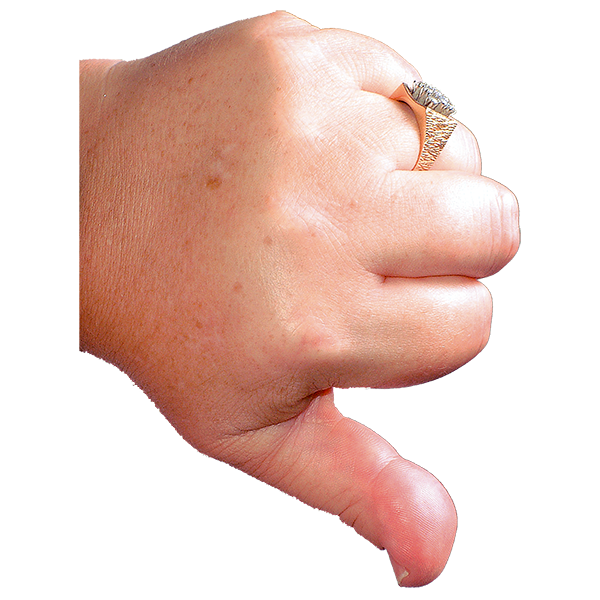 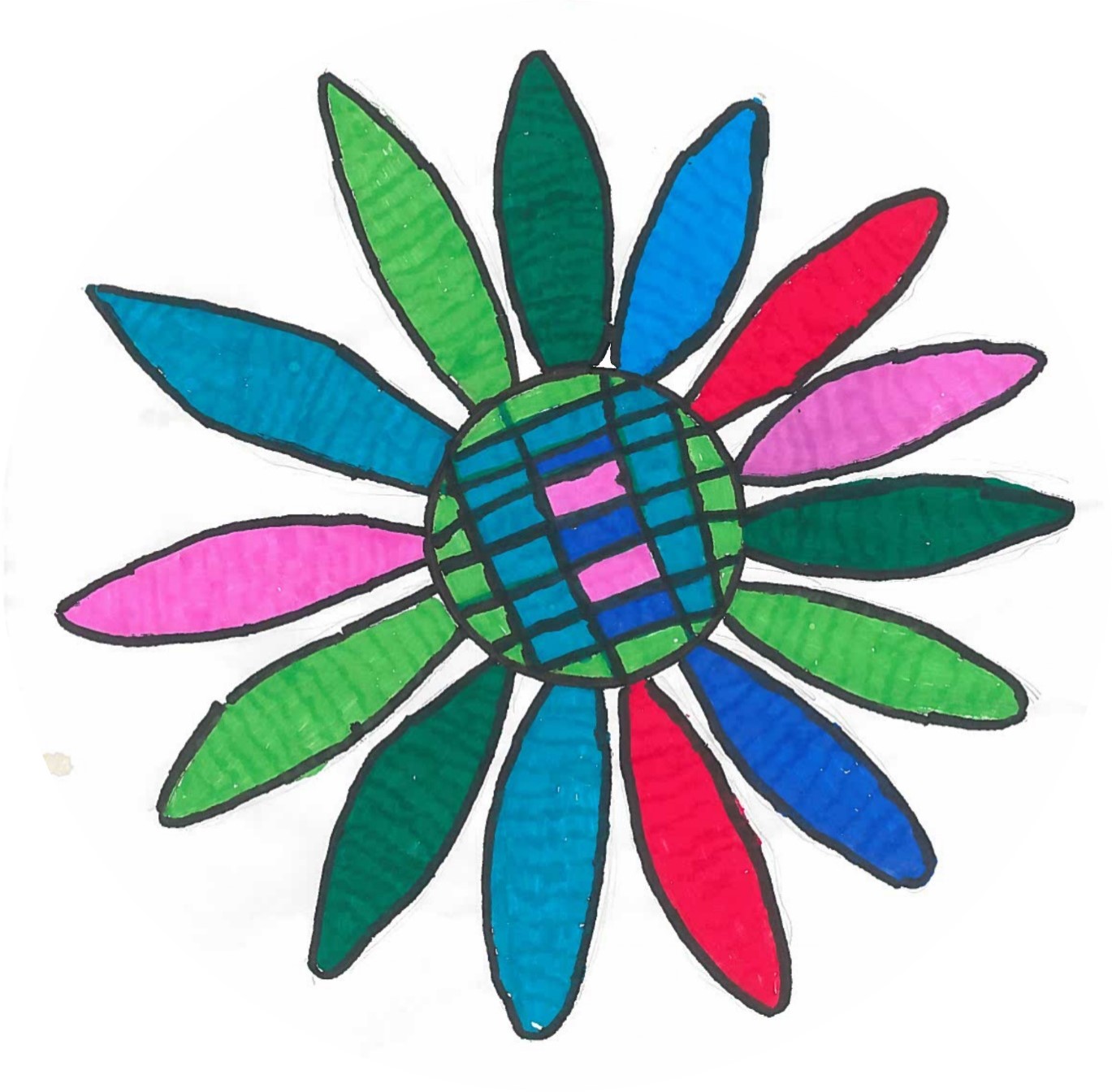 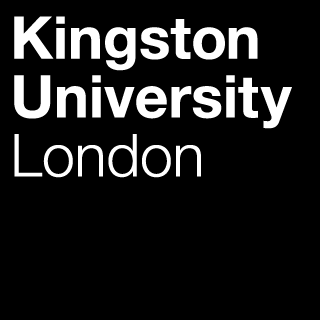 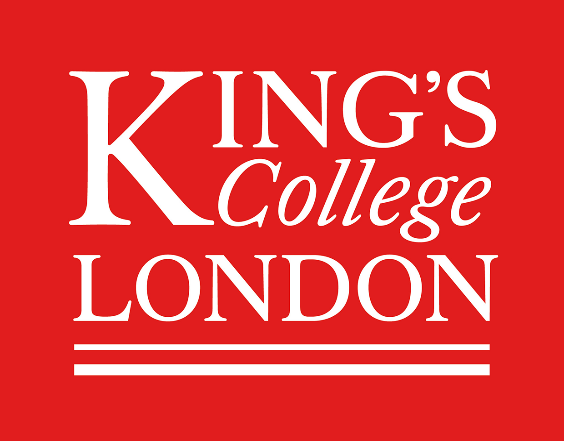 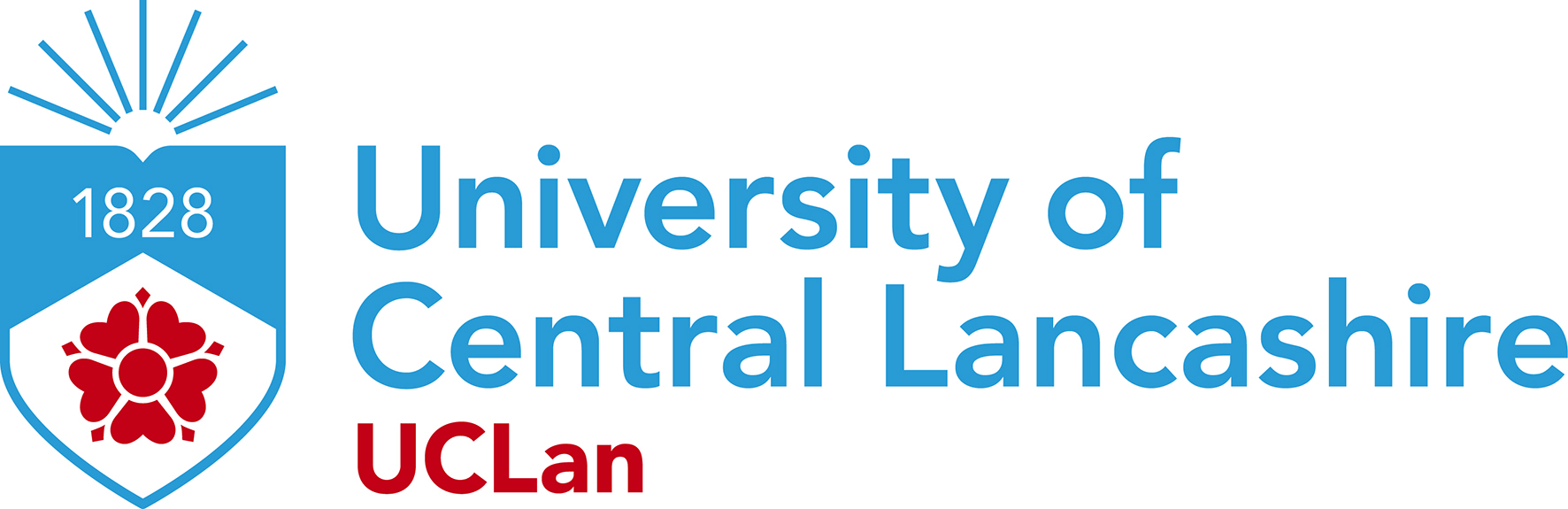 People were waiting too longto get tests and treatments
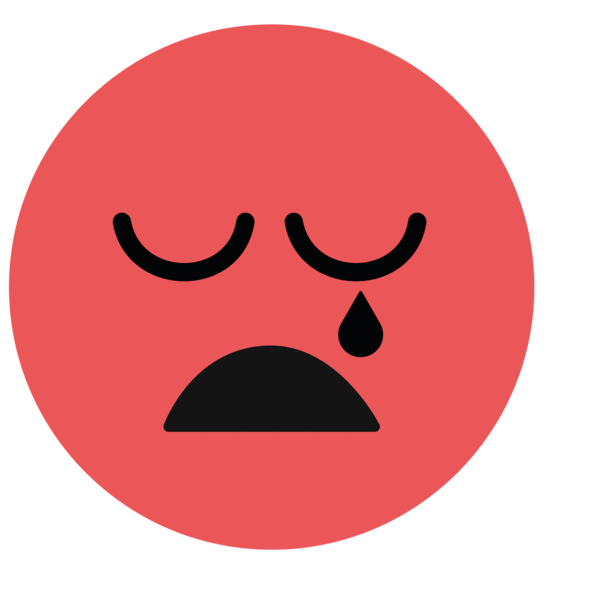 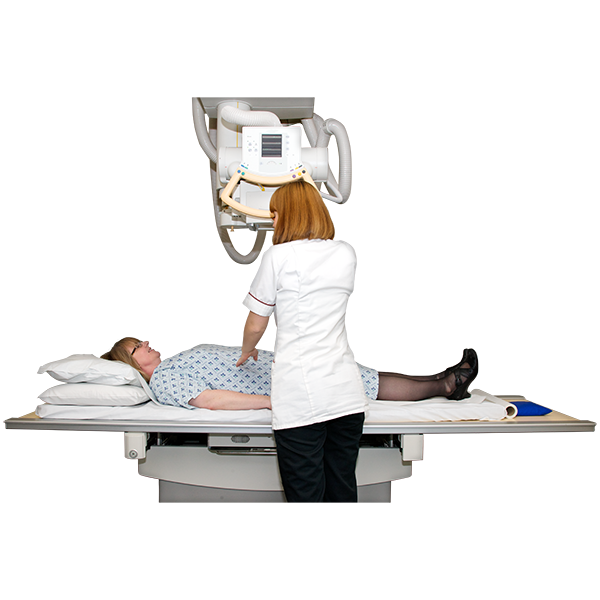 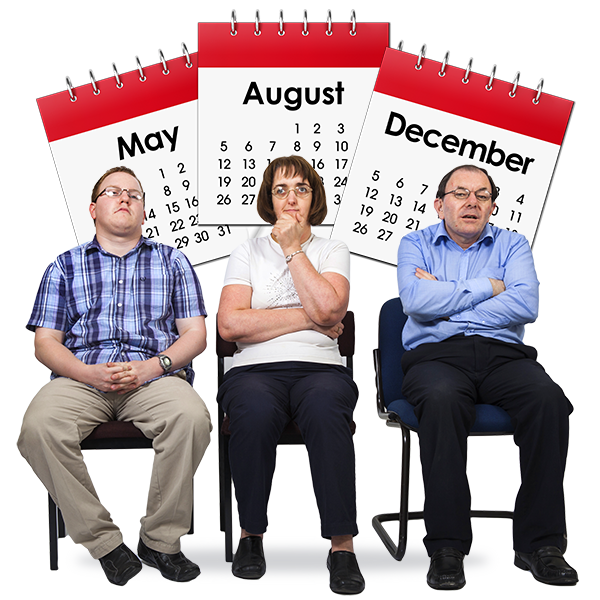 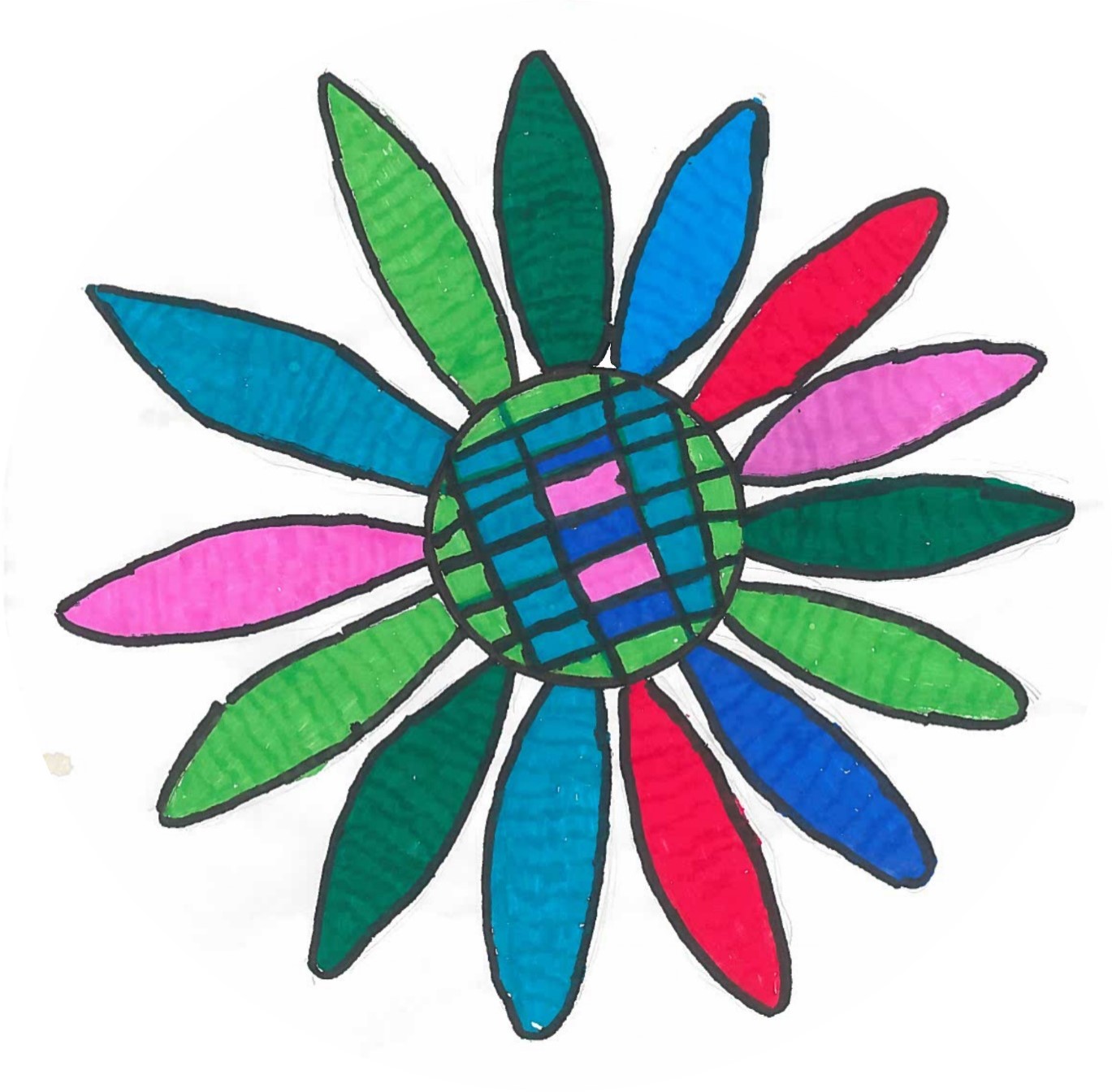 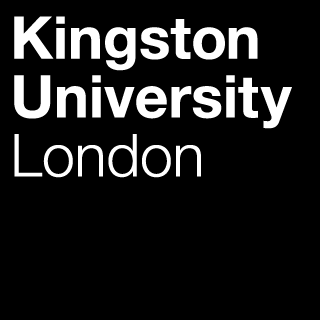 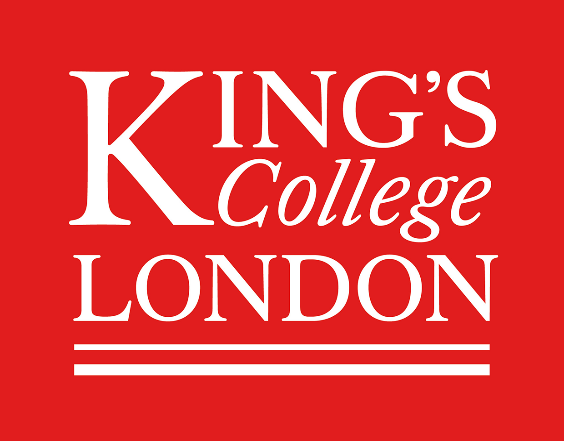 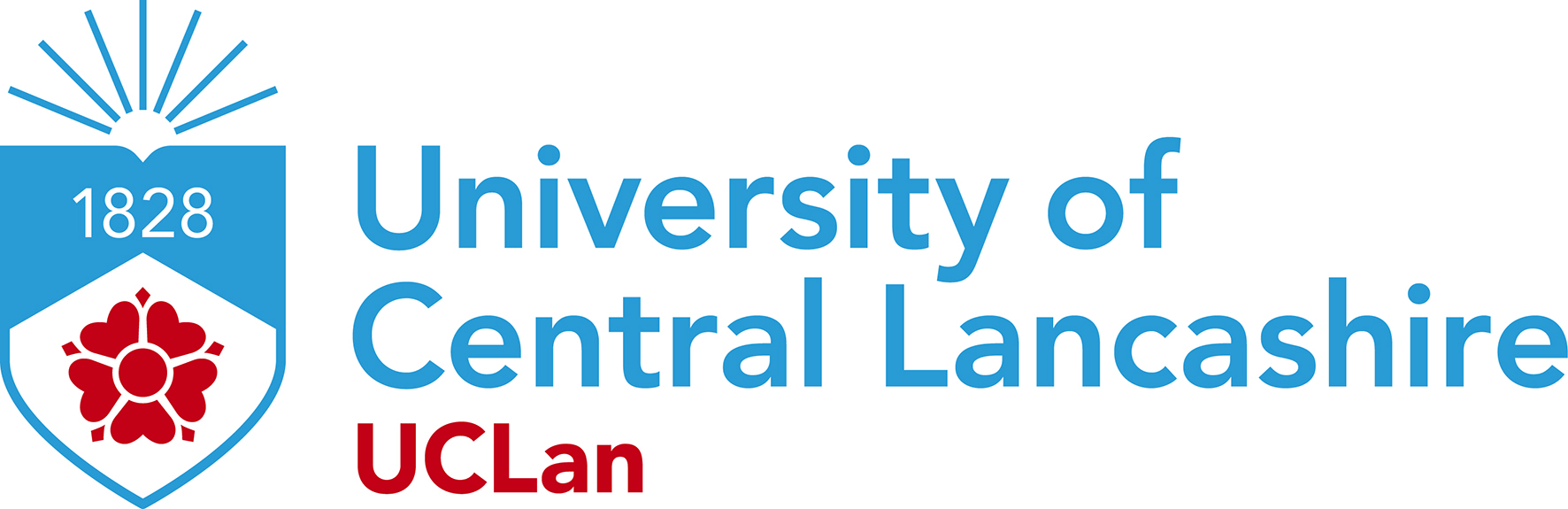 Doctors and nurses were not doing mental capacity assessments properly
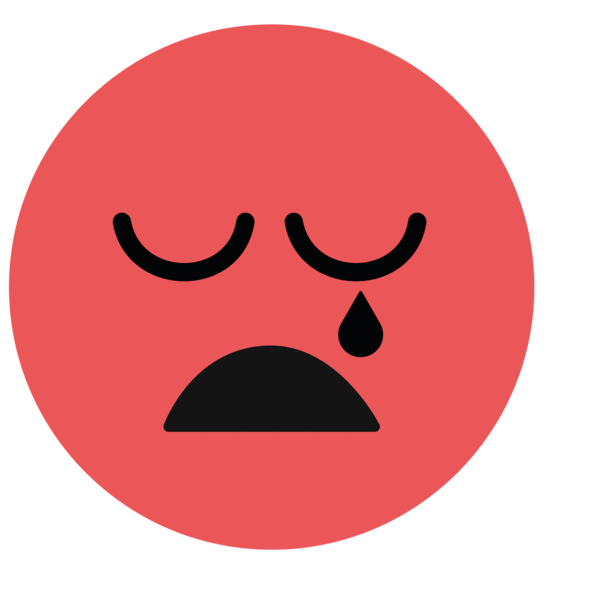 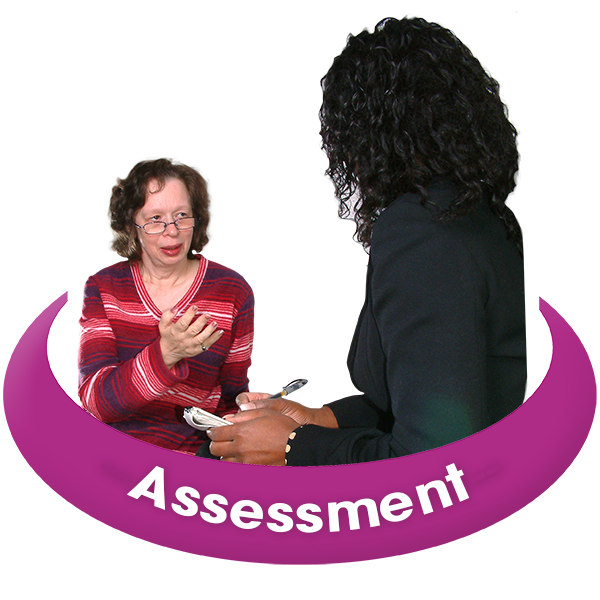 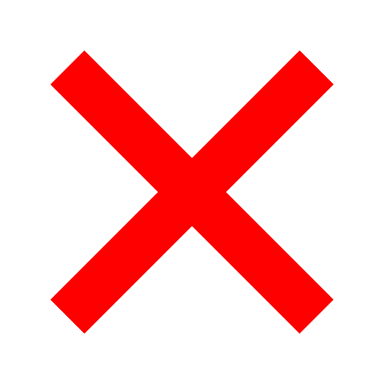 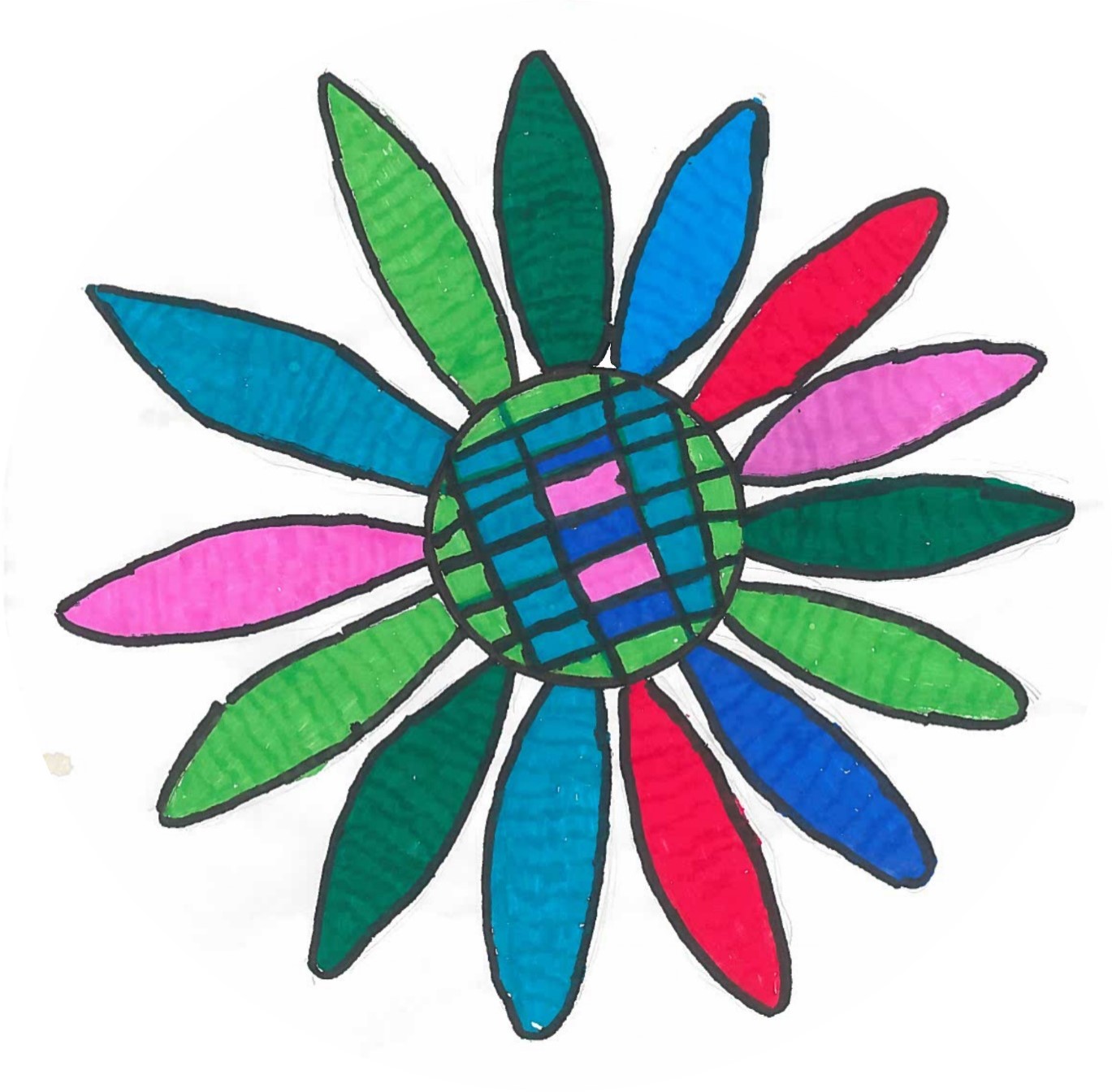 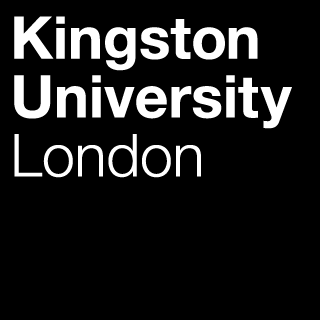 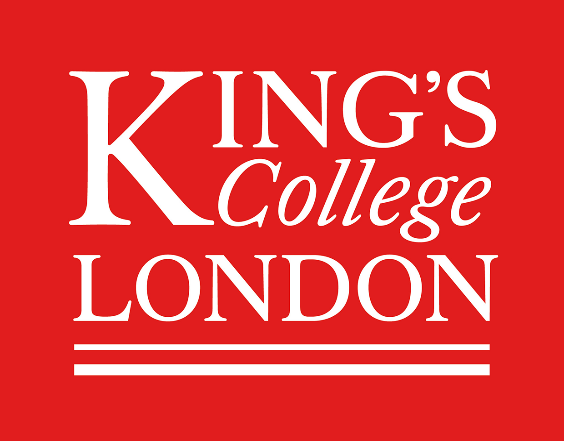 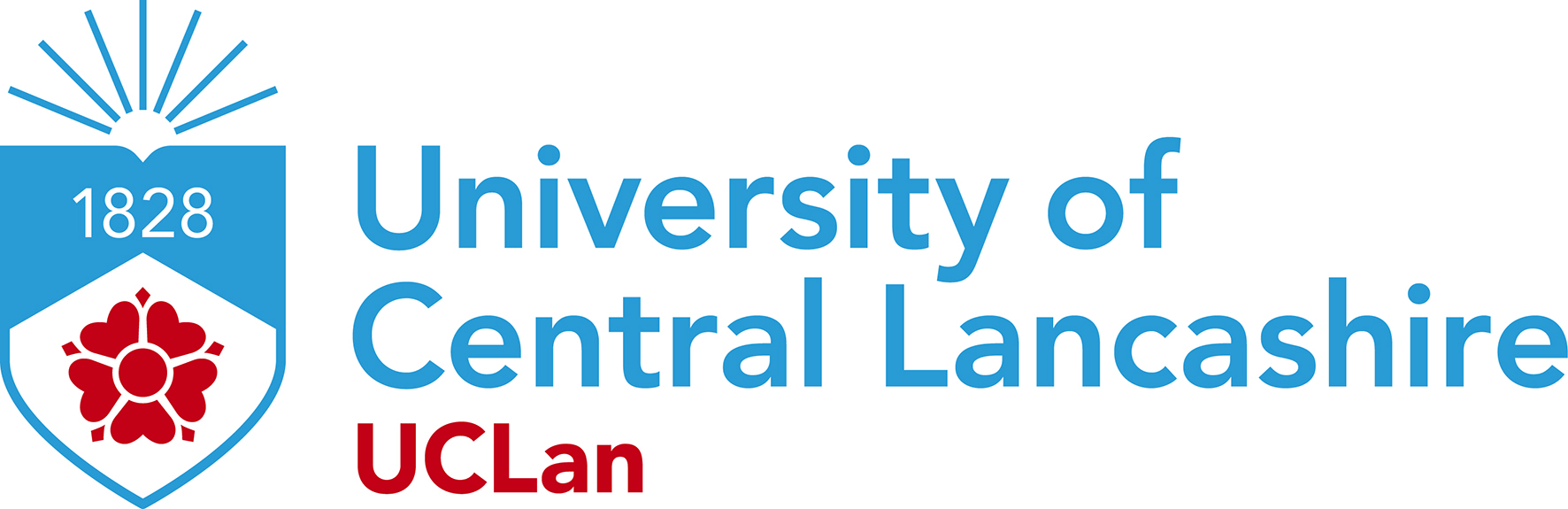 What is a Mental Capacity Assessment?
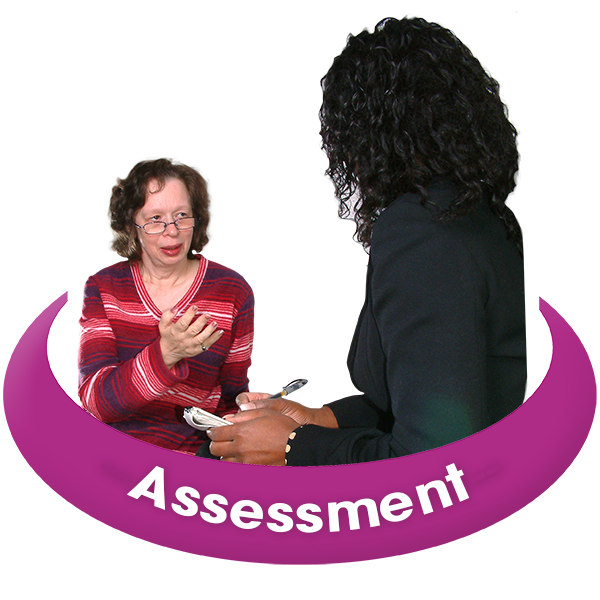 A Mental Capacity Assessment is when they check to see what you understand.
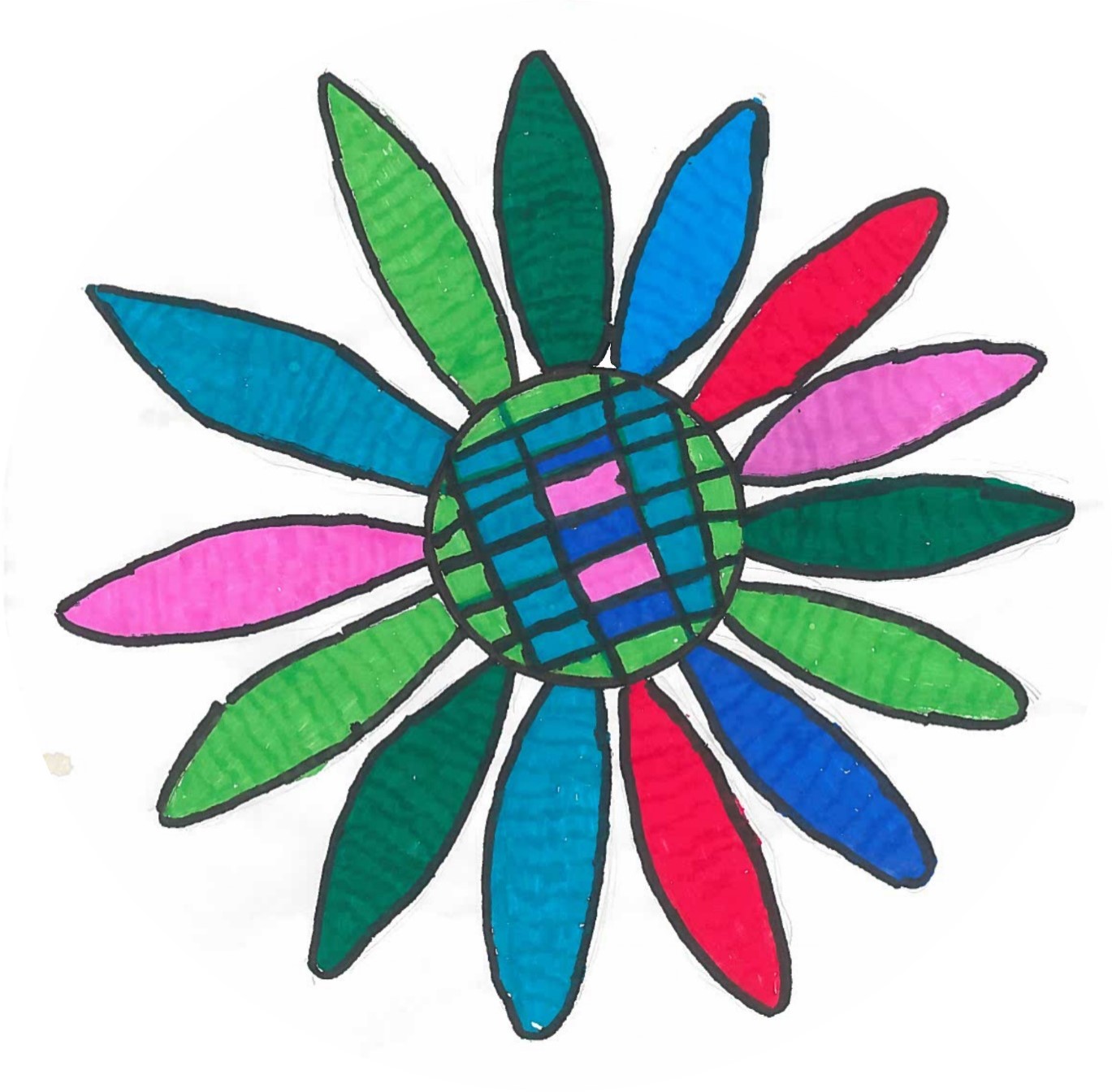 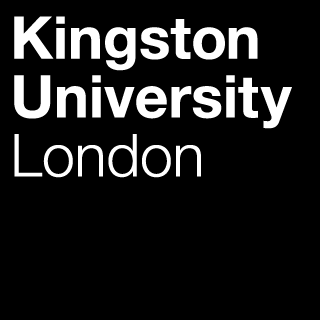 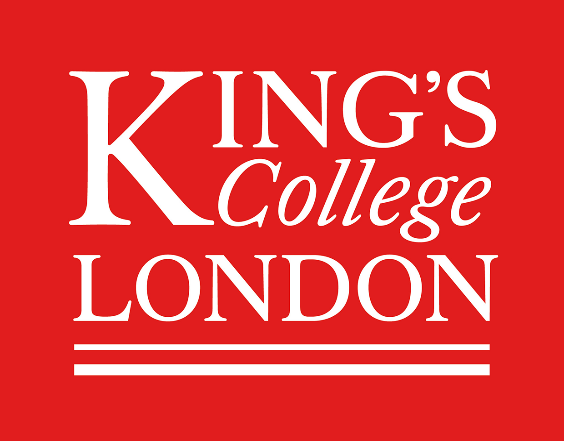 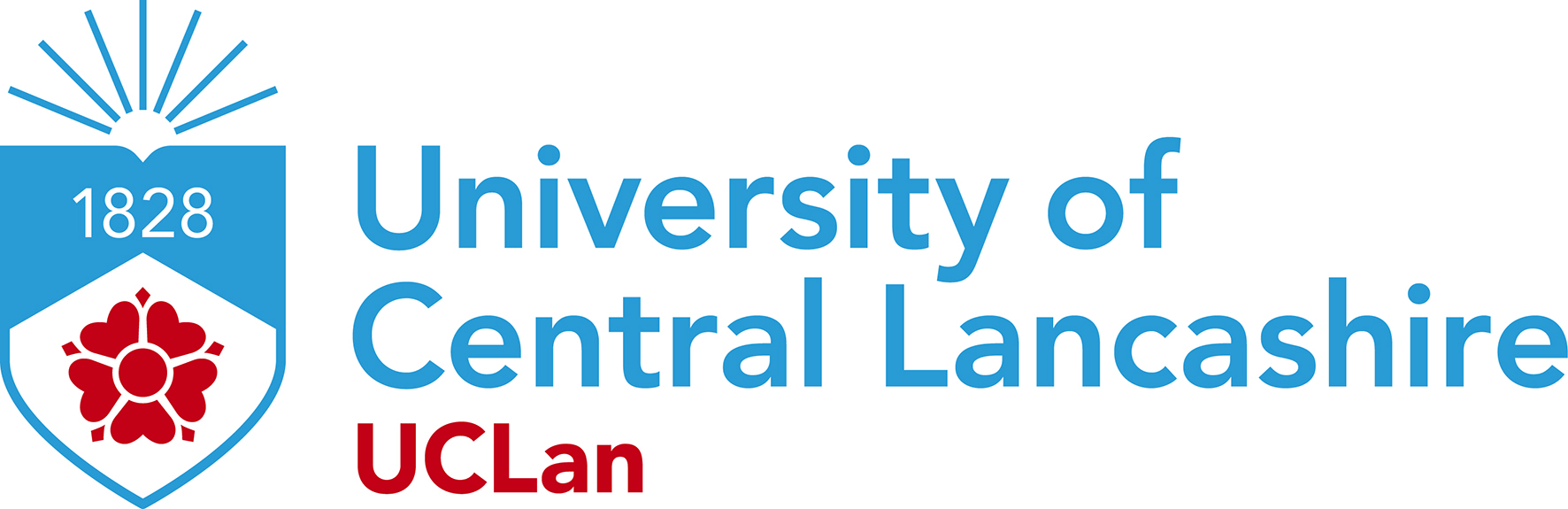 What is a Mental Capacity Assessment?
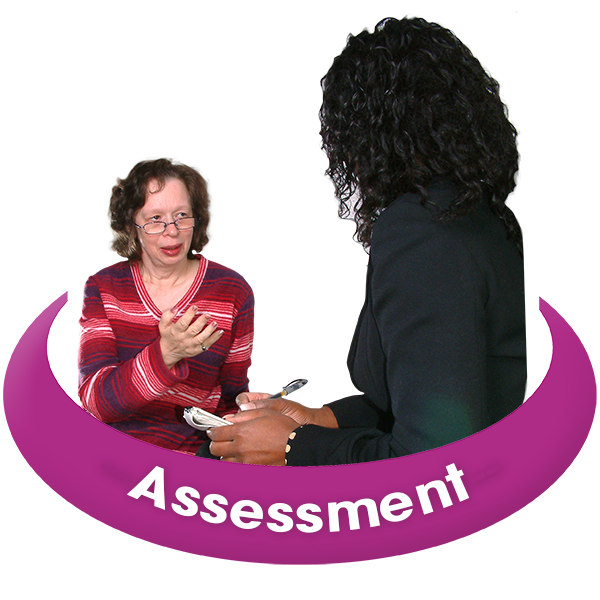 It is to see if you 
can help make decisions about your own
care and treatment.
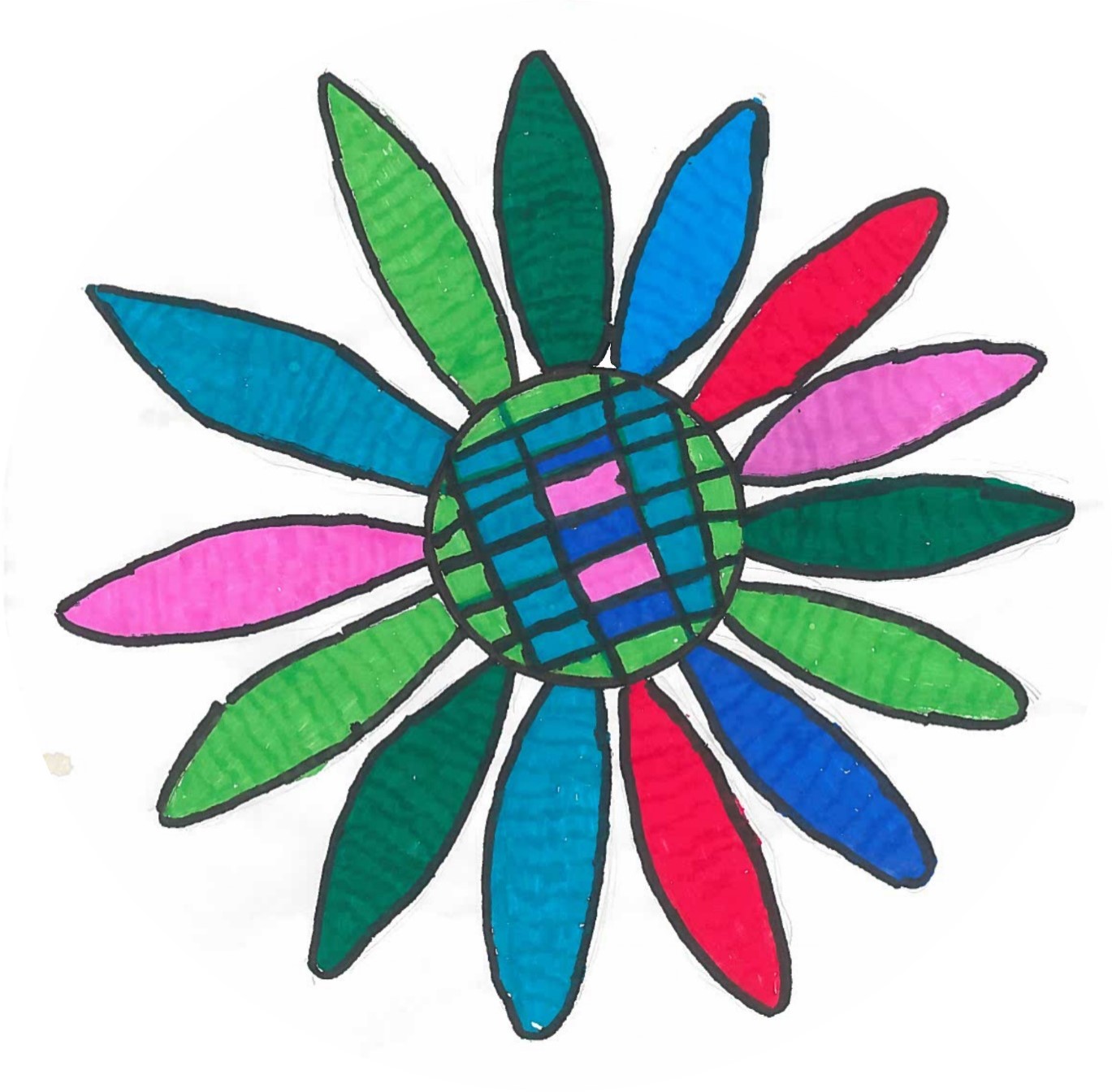 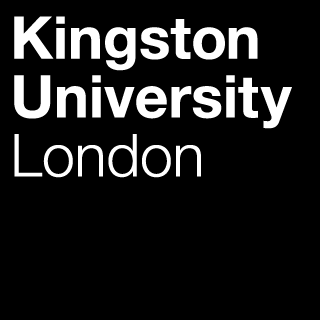 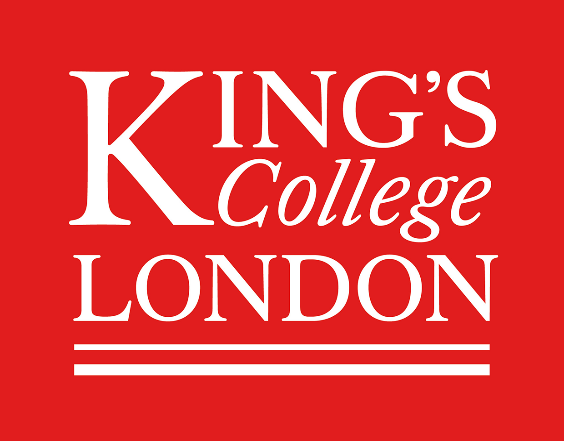 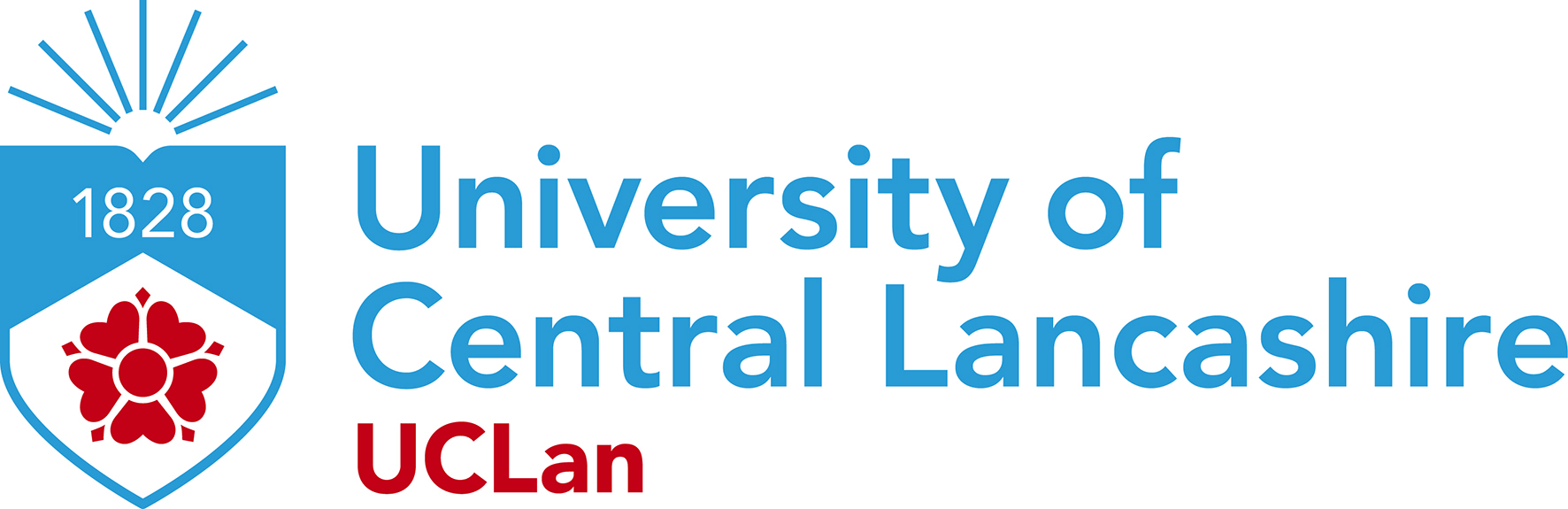 The green partWhich people with a learning disability were more likely to die younger?
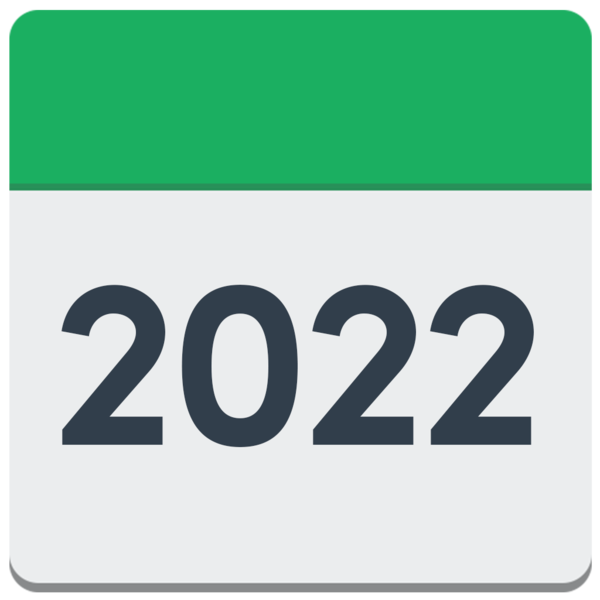 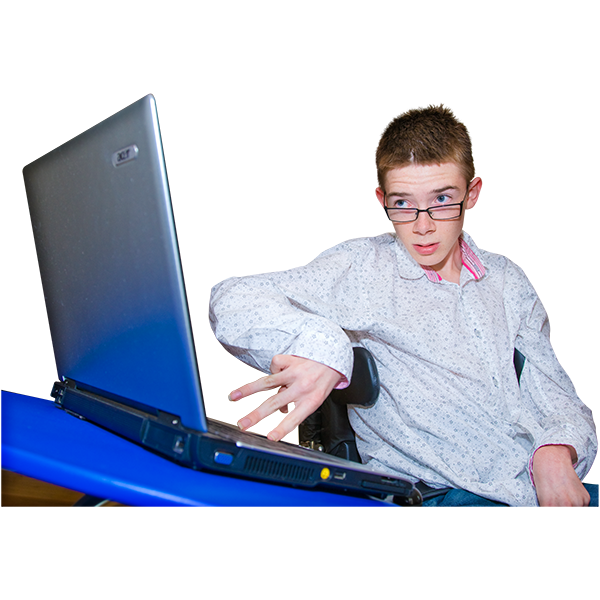 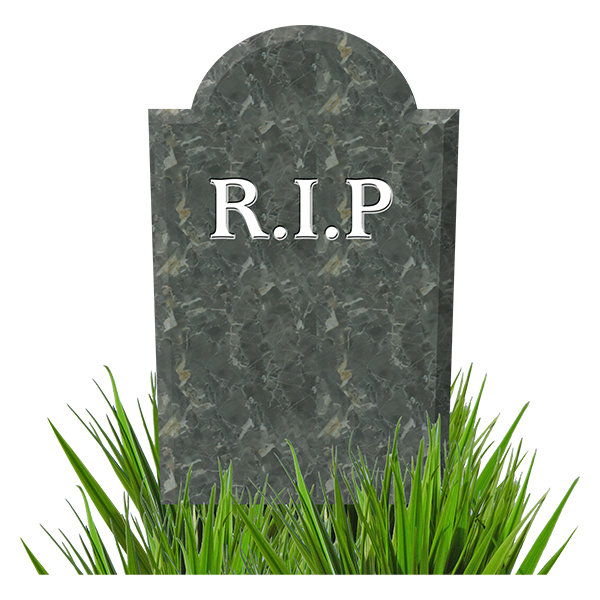 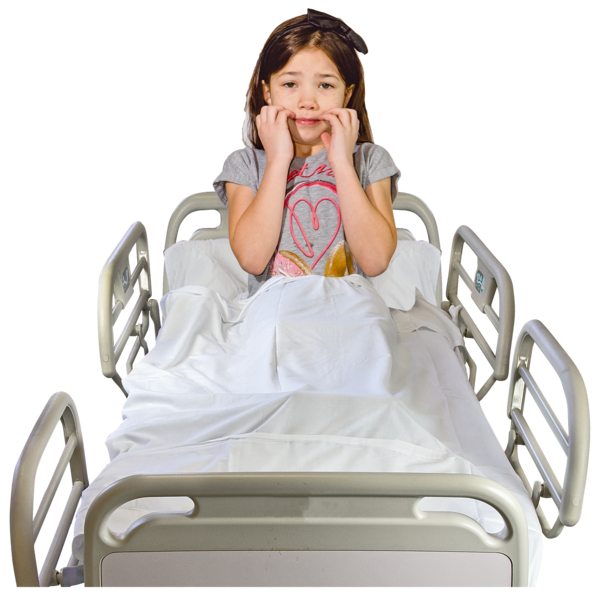 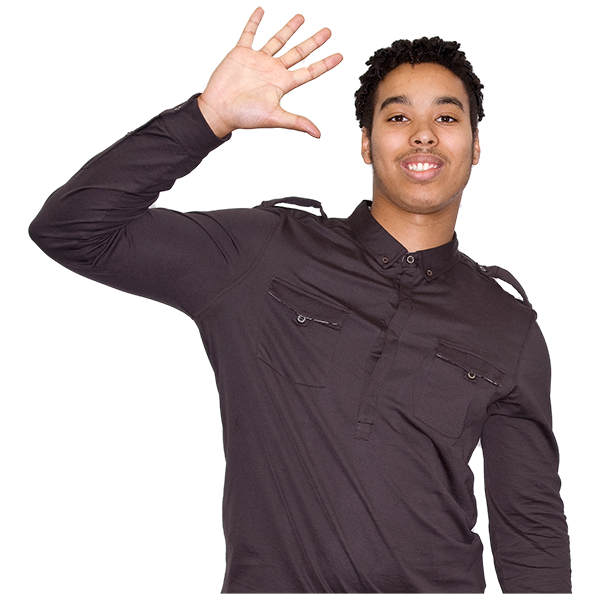 People who didn’t get good care and treatment
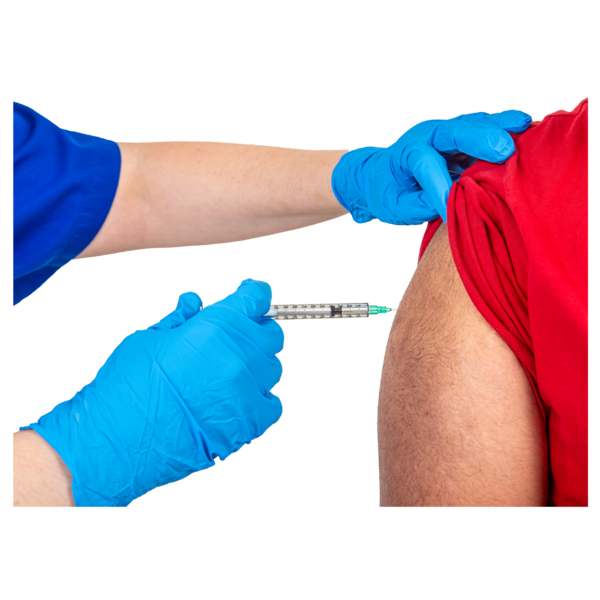 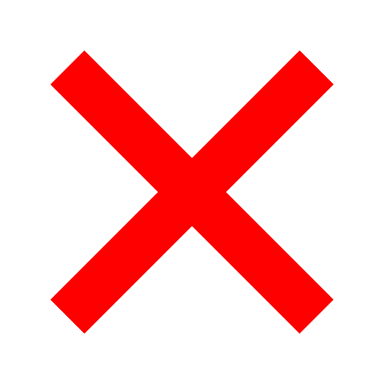 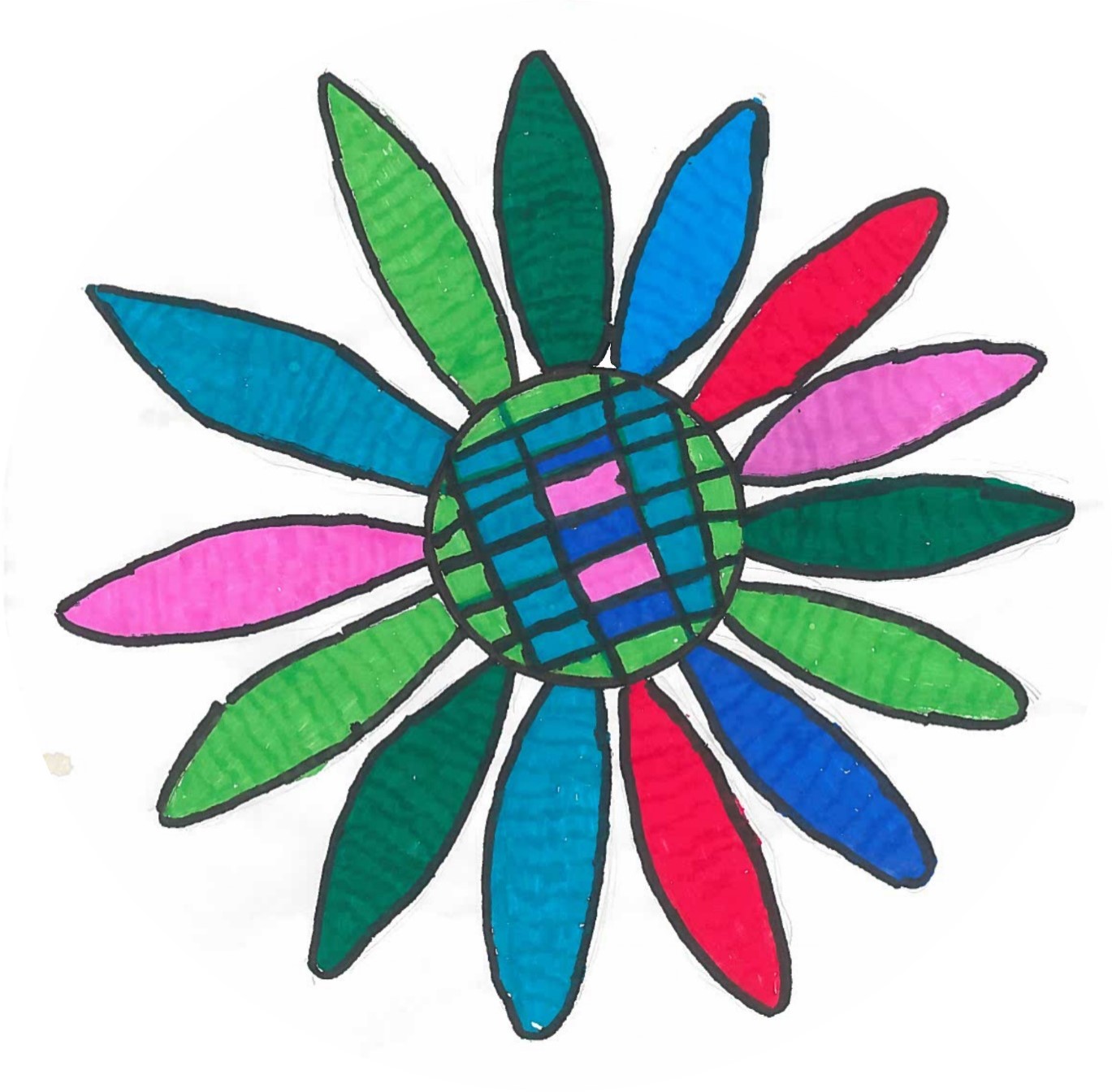 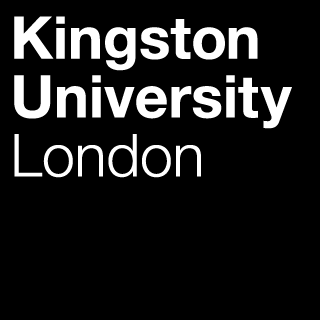 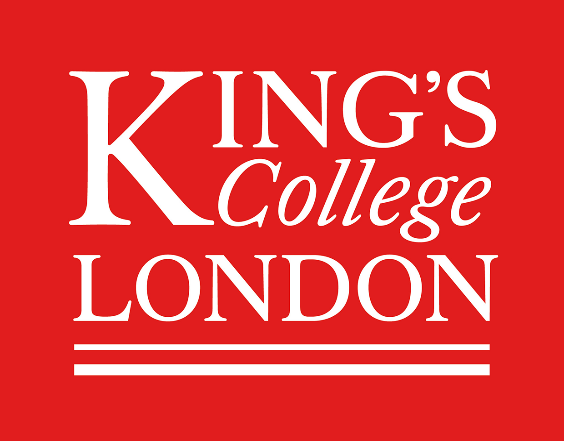 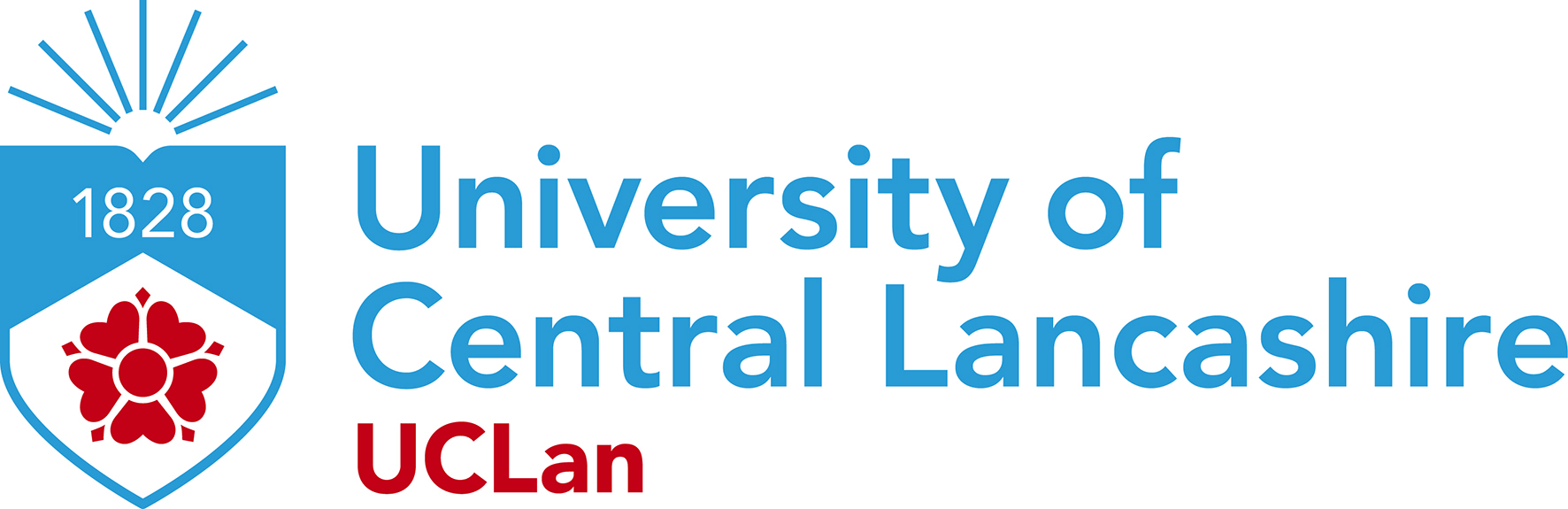 People who didn’t get good care and treatment
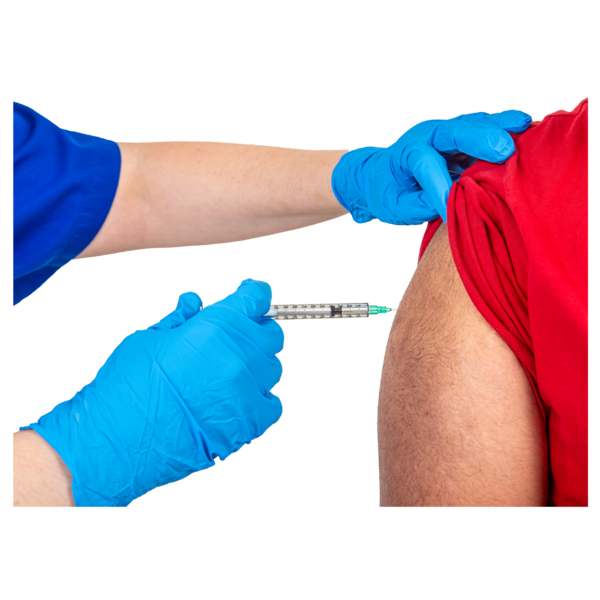 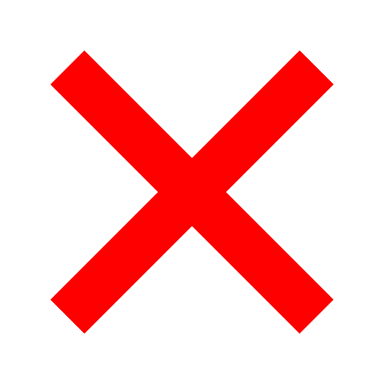 For example: They didn’t get a COVID vaccine
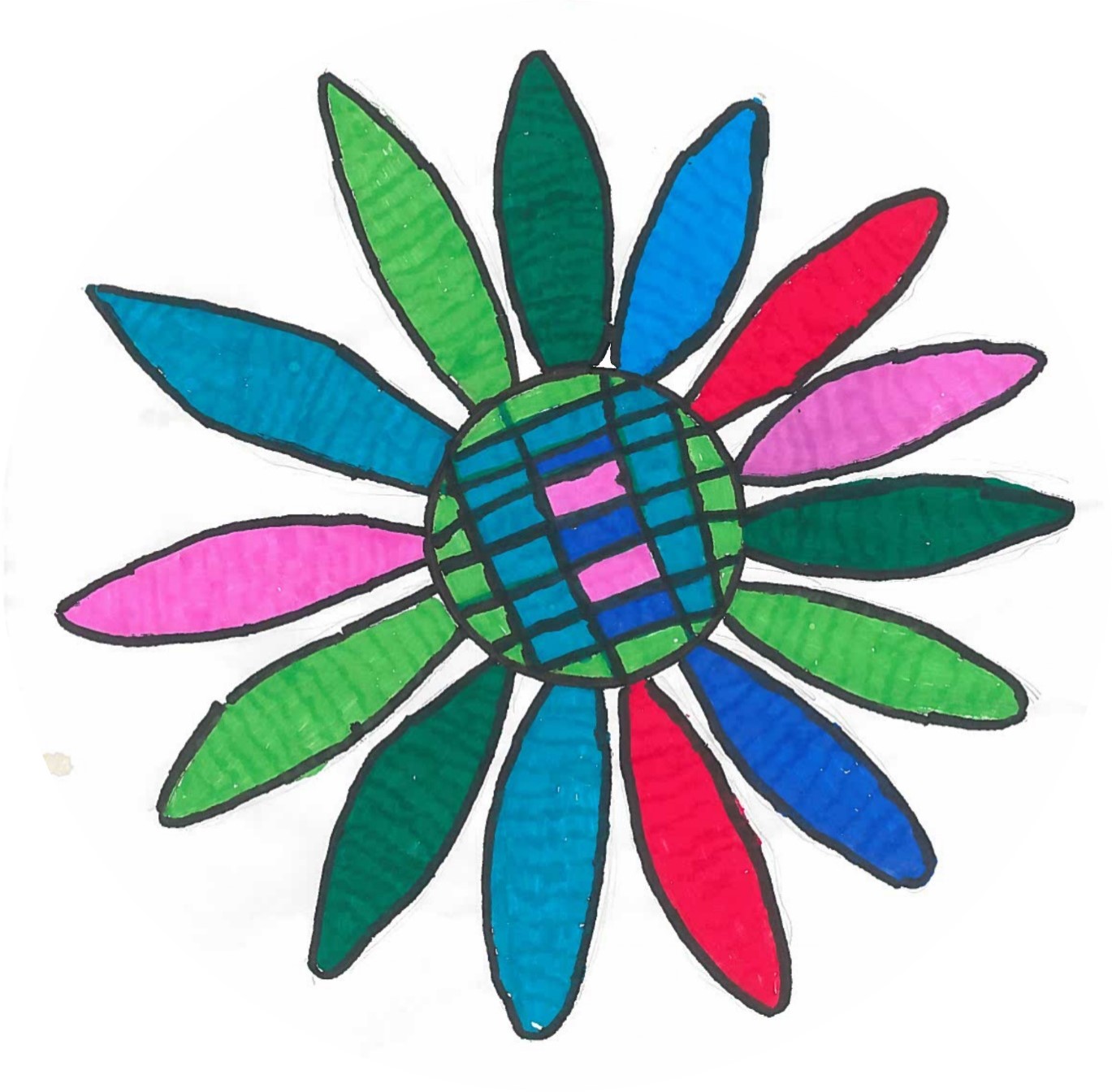 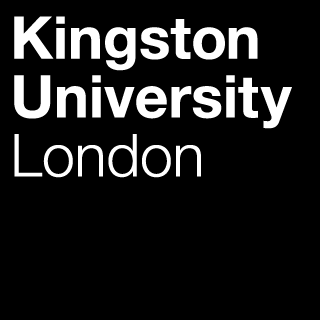 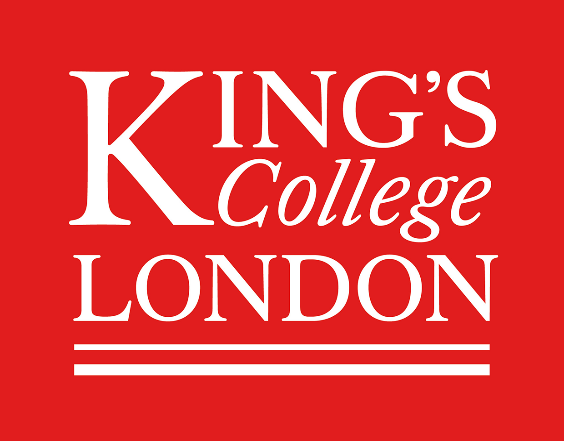 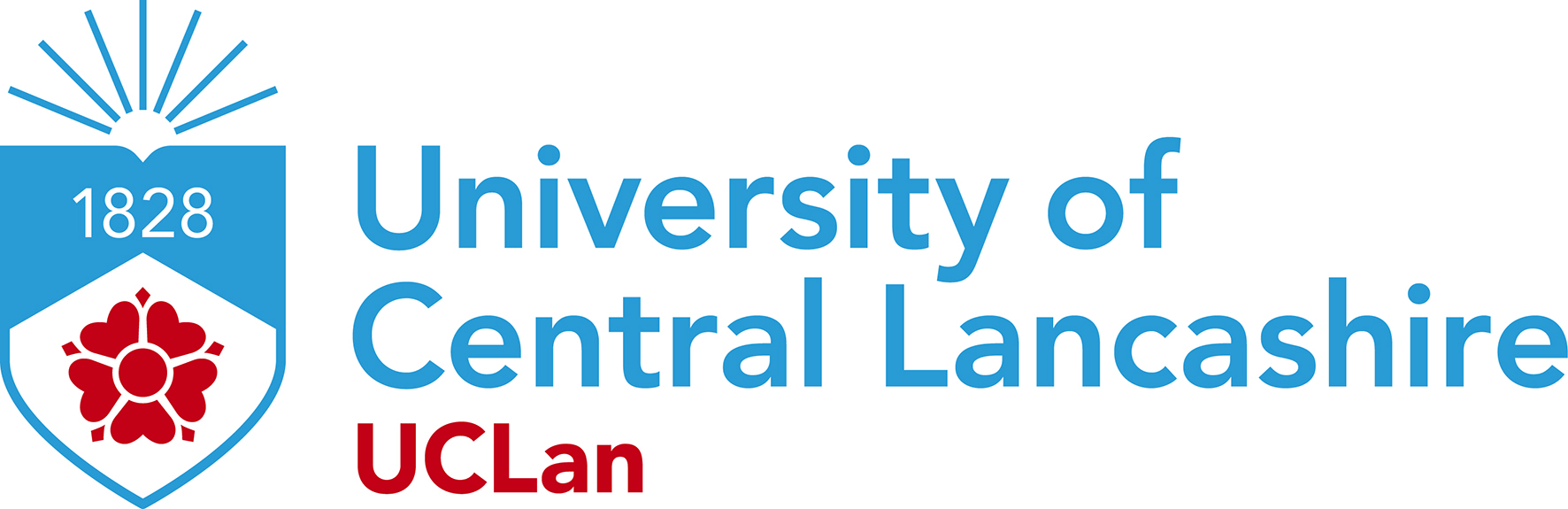 People who didn’t get good care and treatment
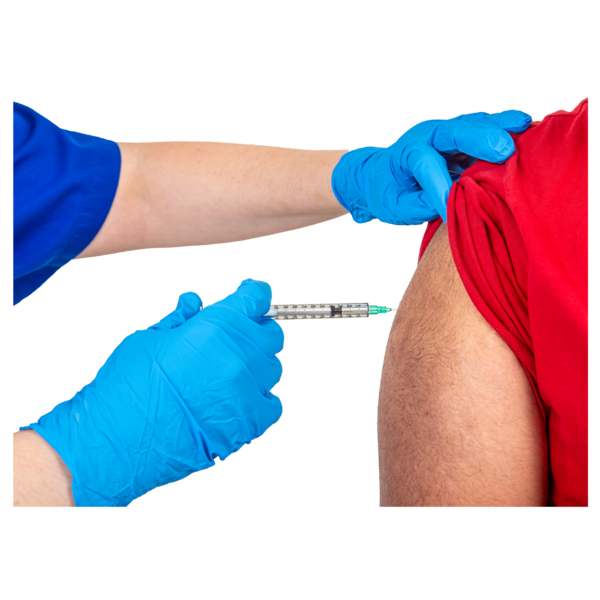 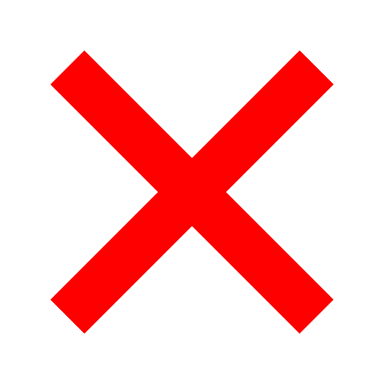 For example, they didn’t get a COVID vaccine
They were more likely to die younger
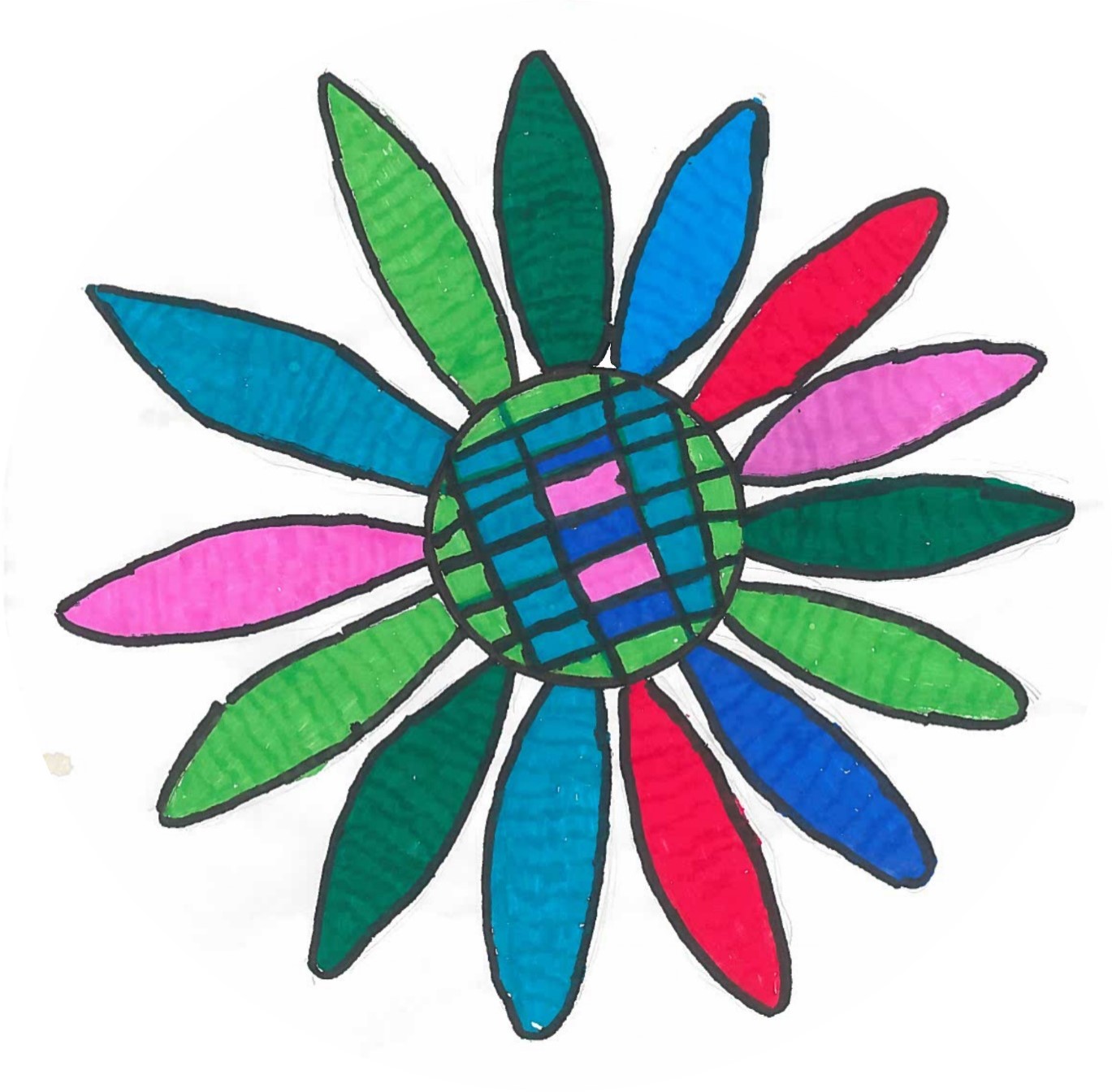 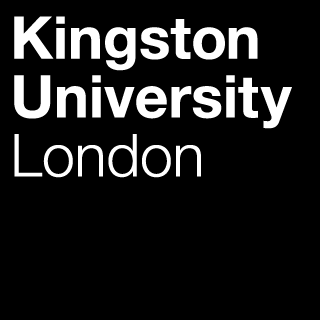 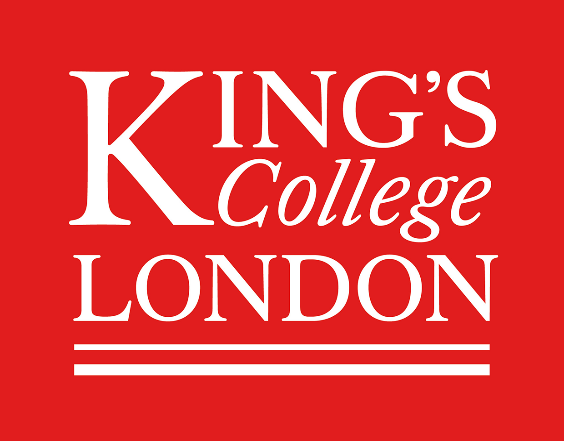 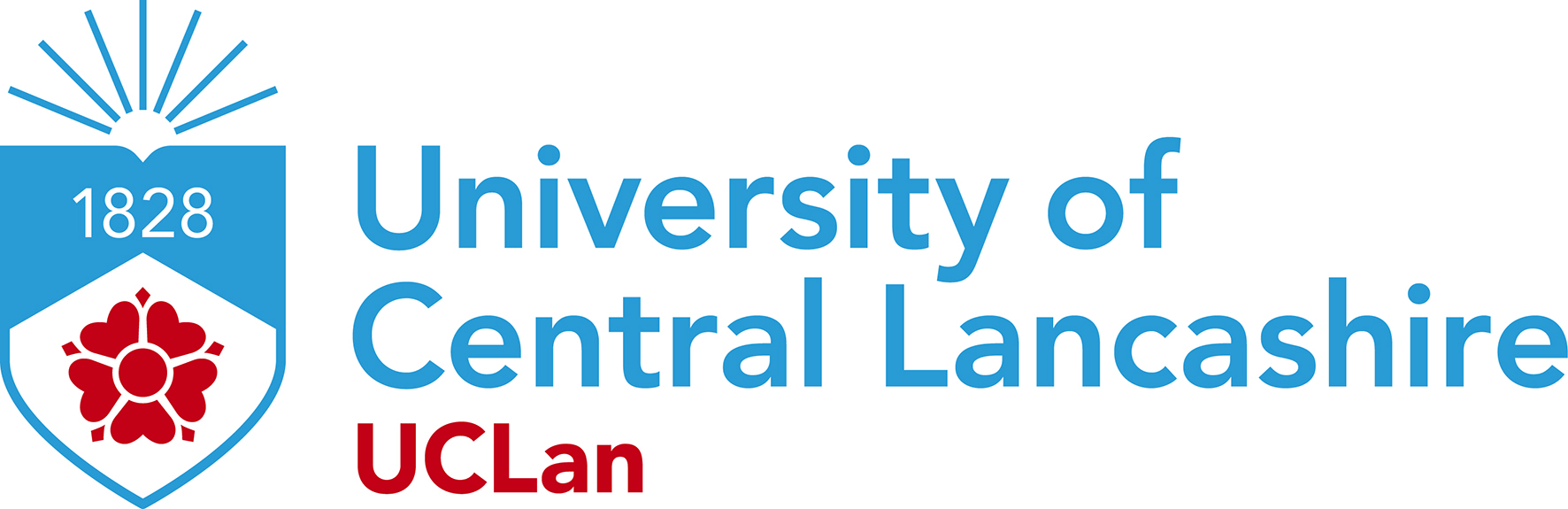 People from minority ethnic backgrounds were more likely to die younger.
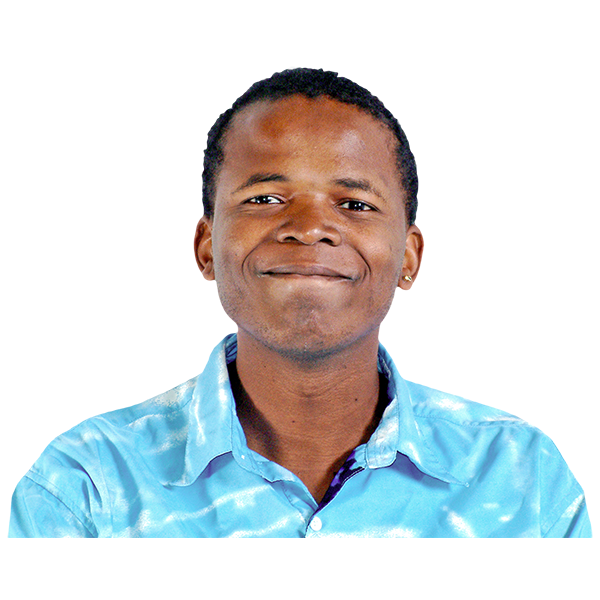 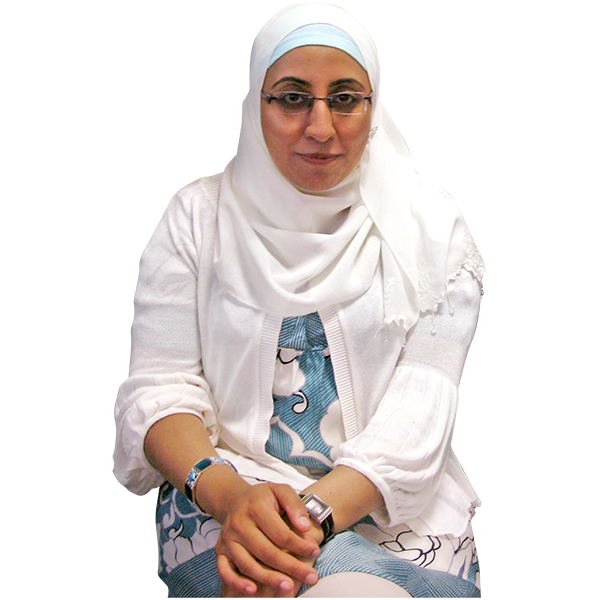 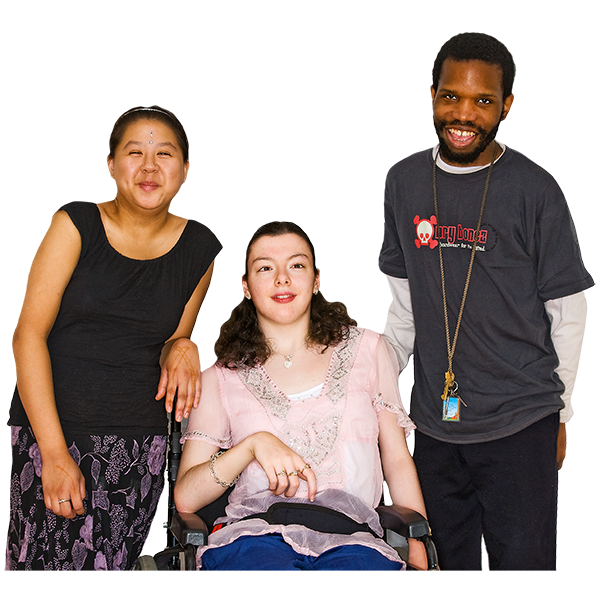 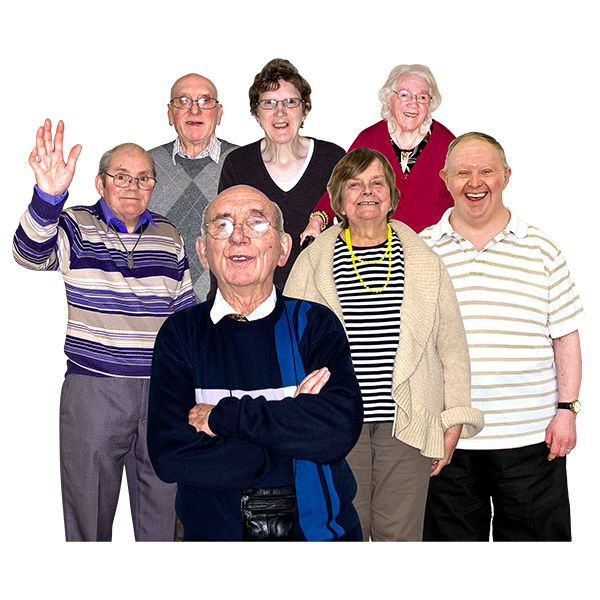 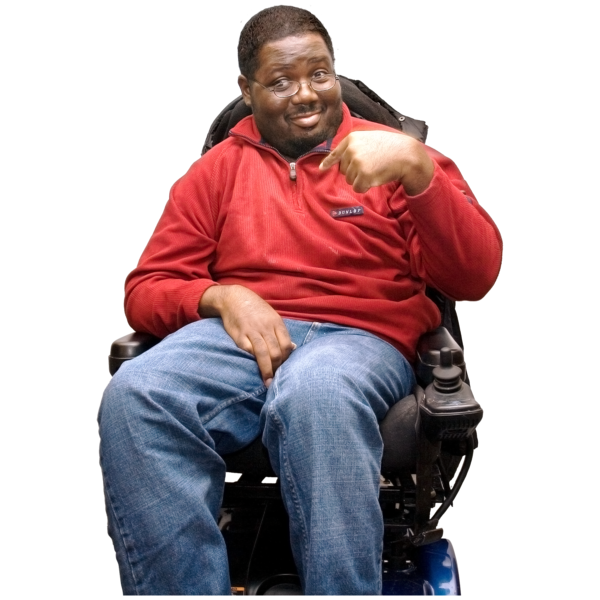 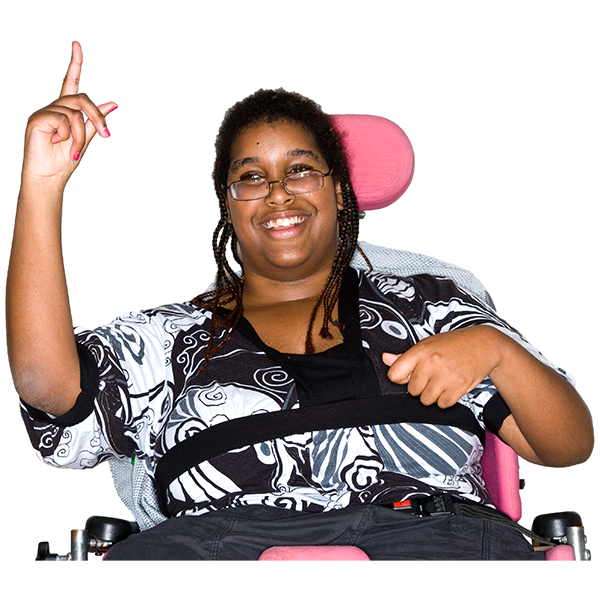 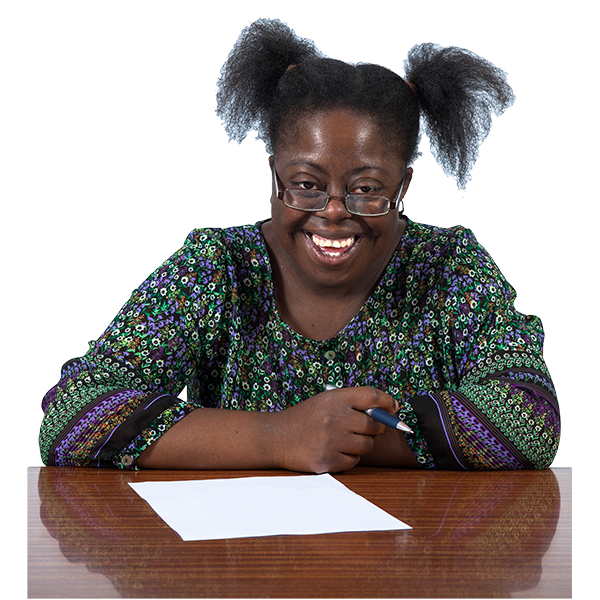 This means that many white people with a learning disability lived longer than people that were black, Asian or mixed backgrounds.
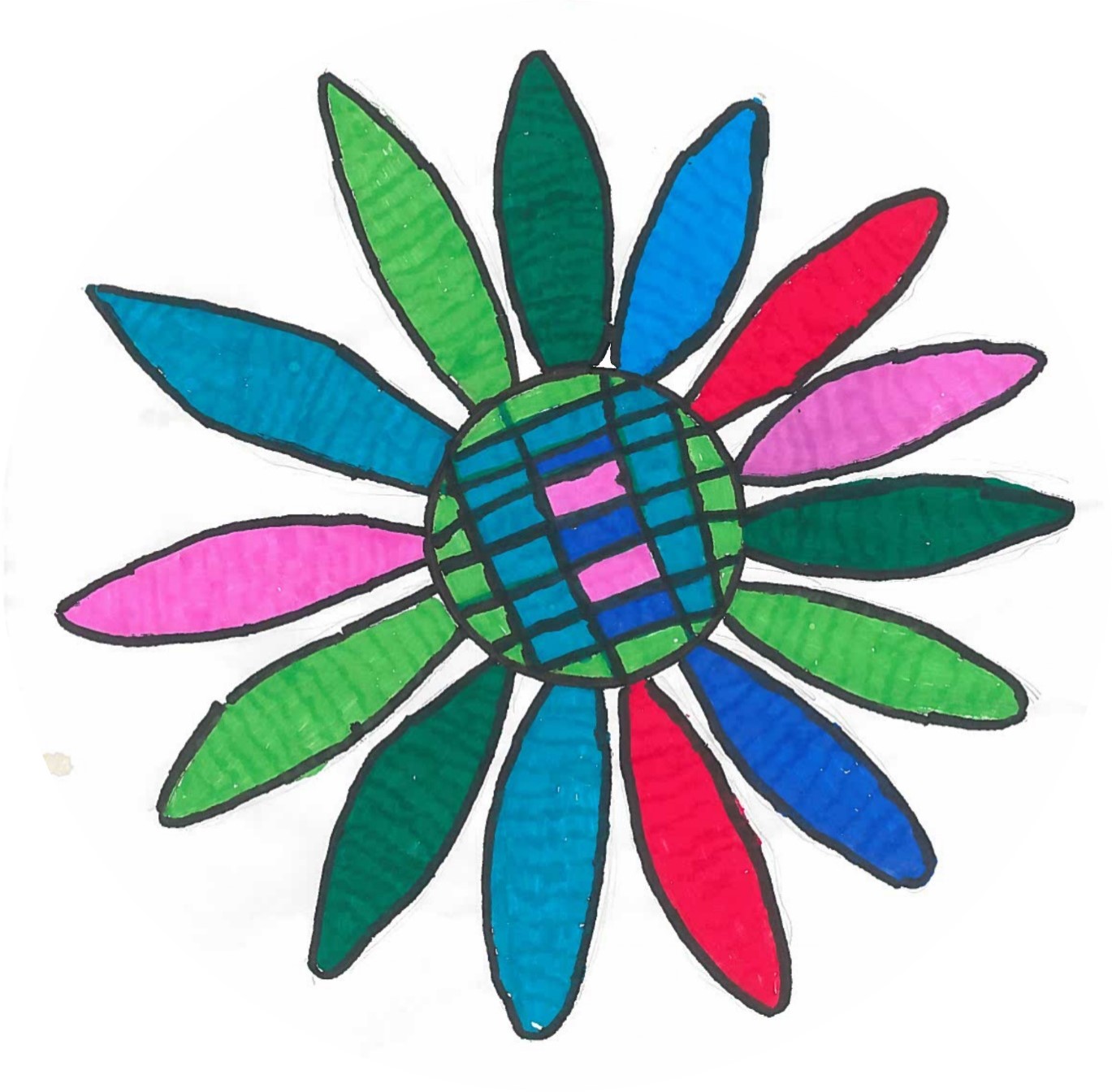 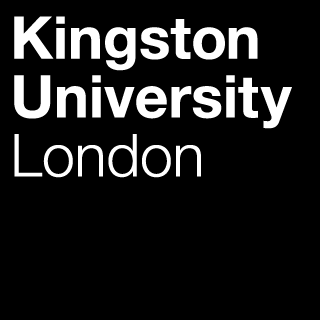 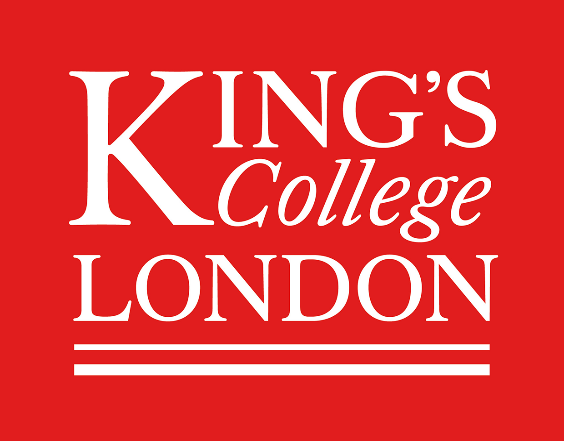 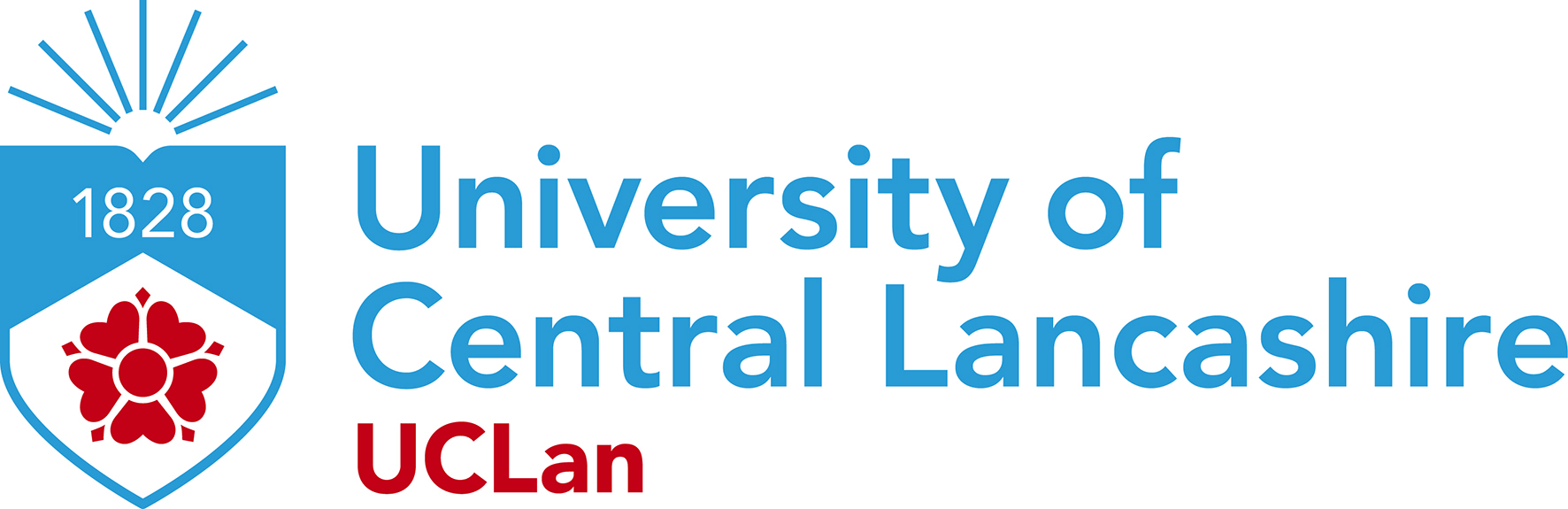 People with epilepsywere more likely to die younger.
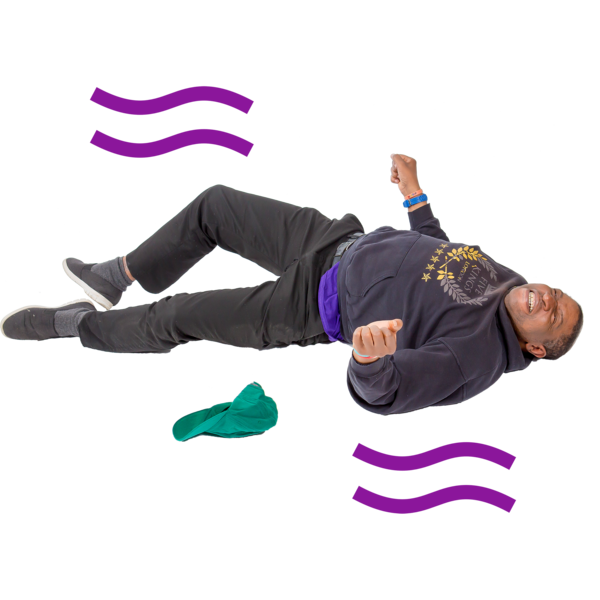 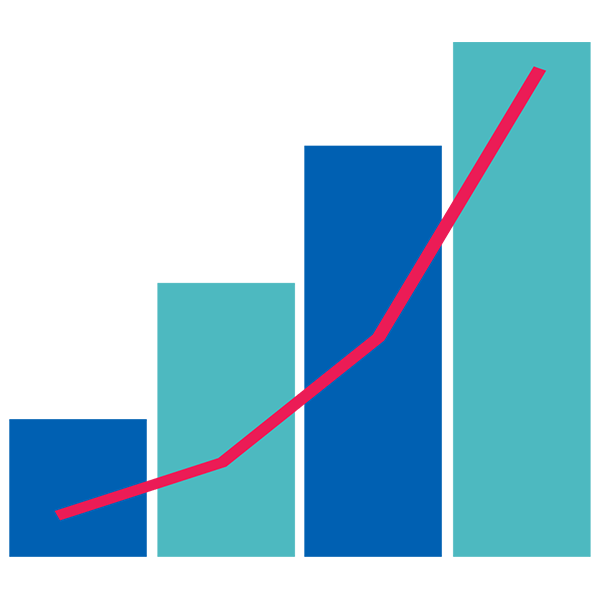 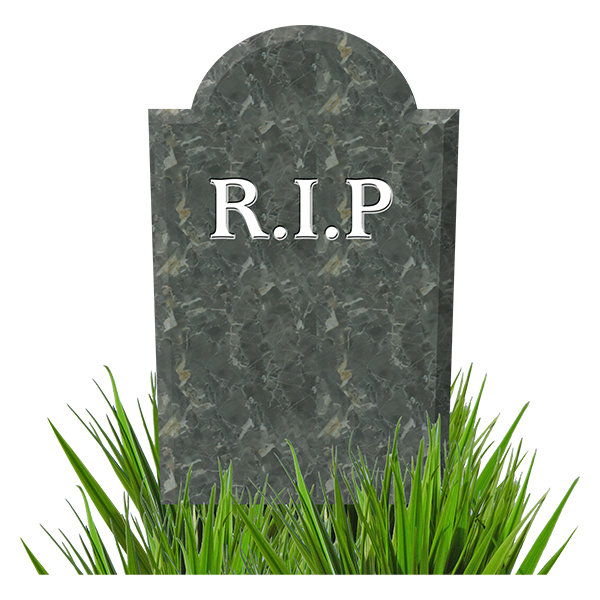 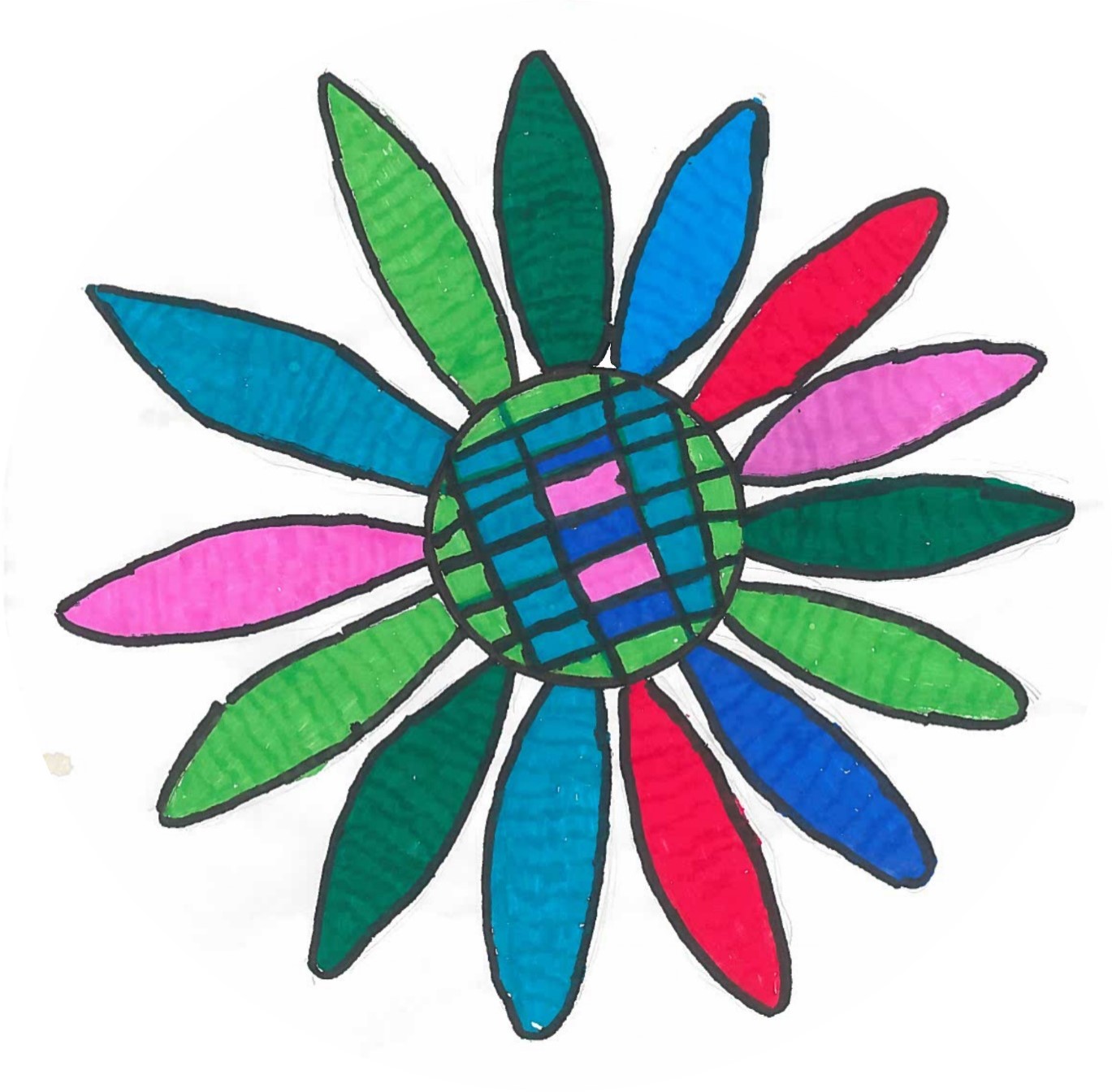 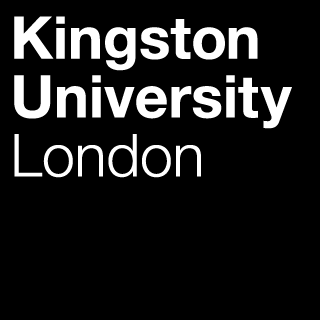 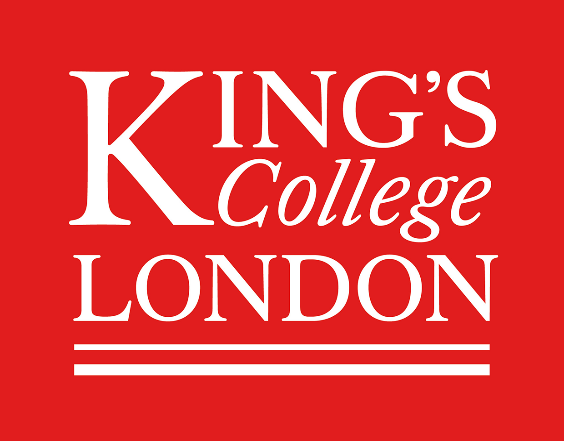 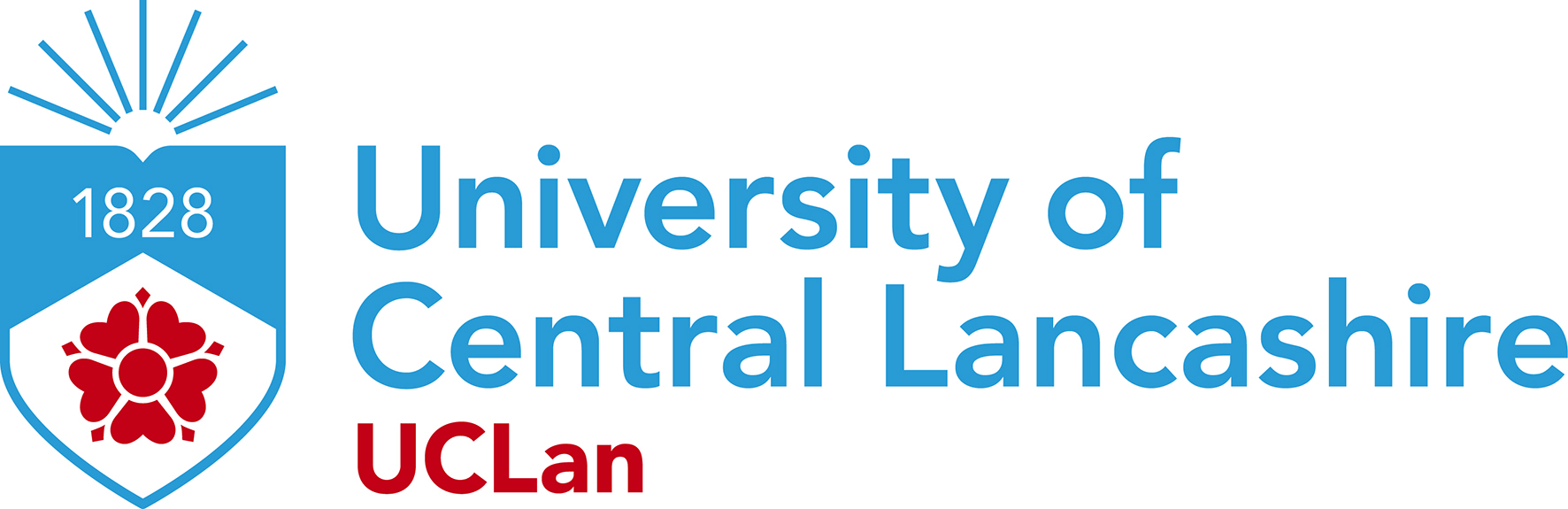 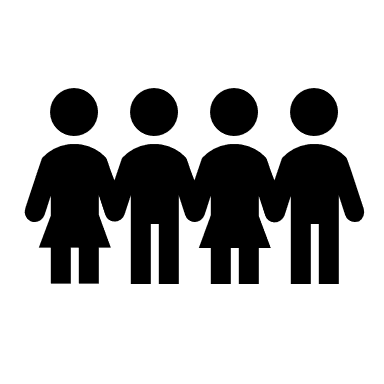 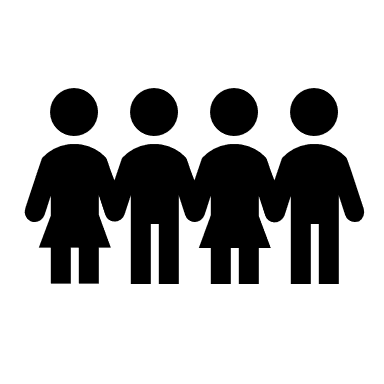 The orange partCould more people with a learning disability have lived longer?
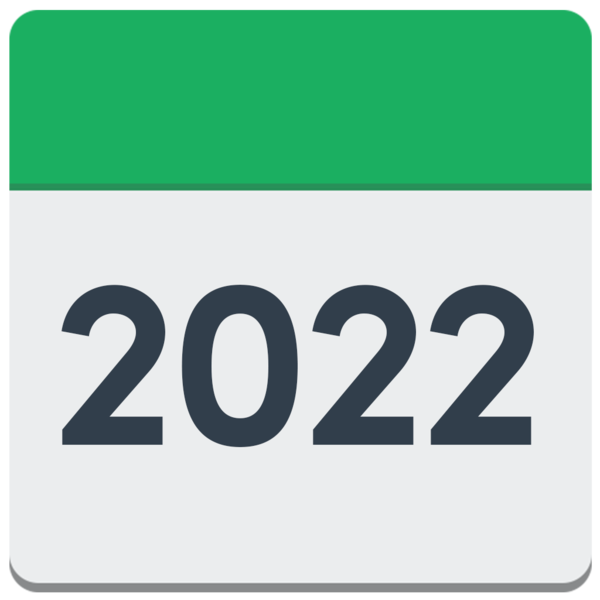 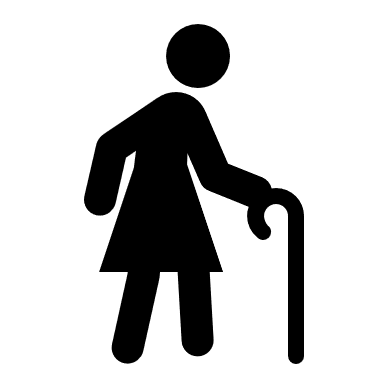 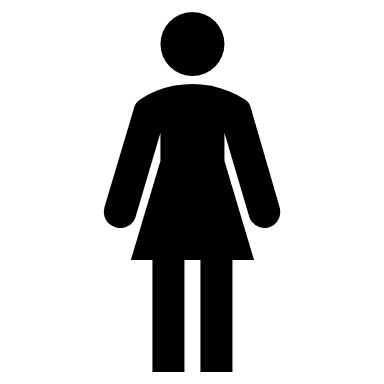 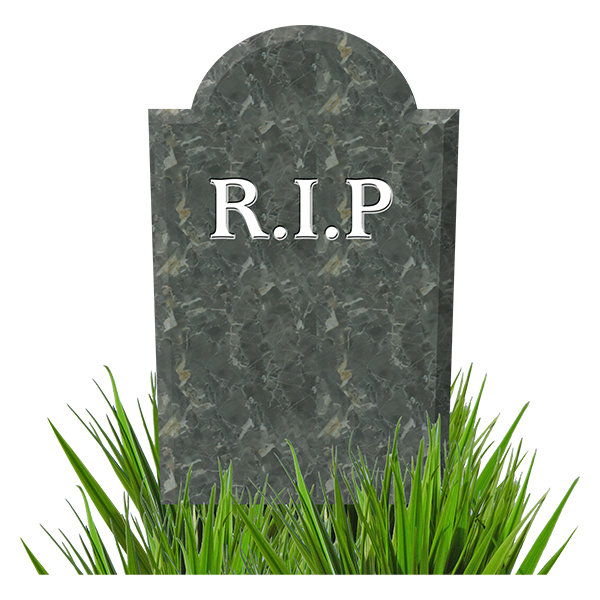 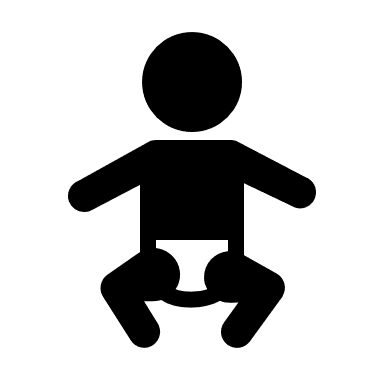 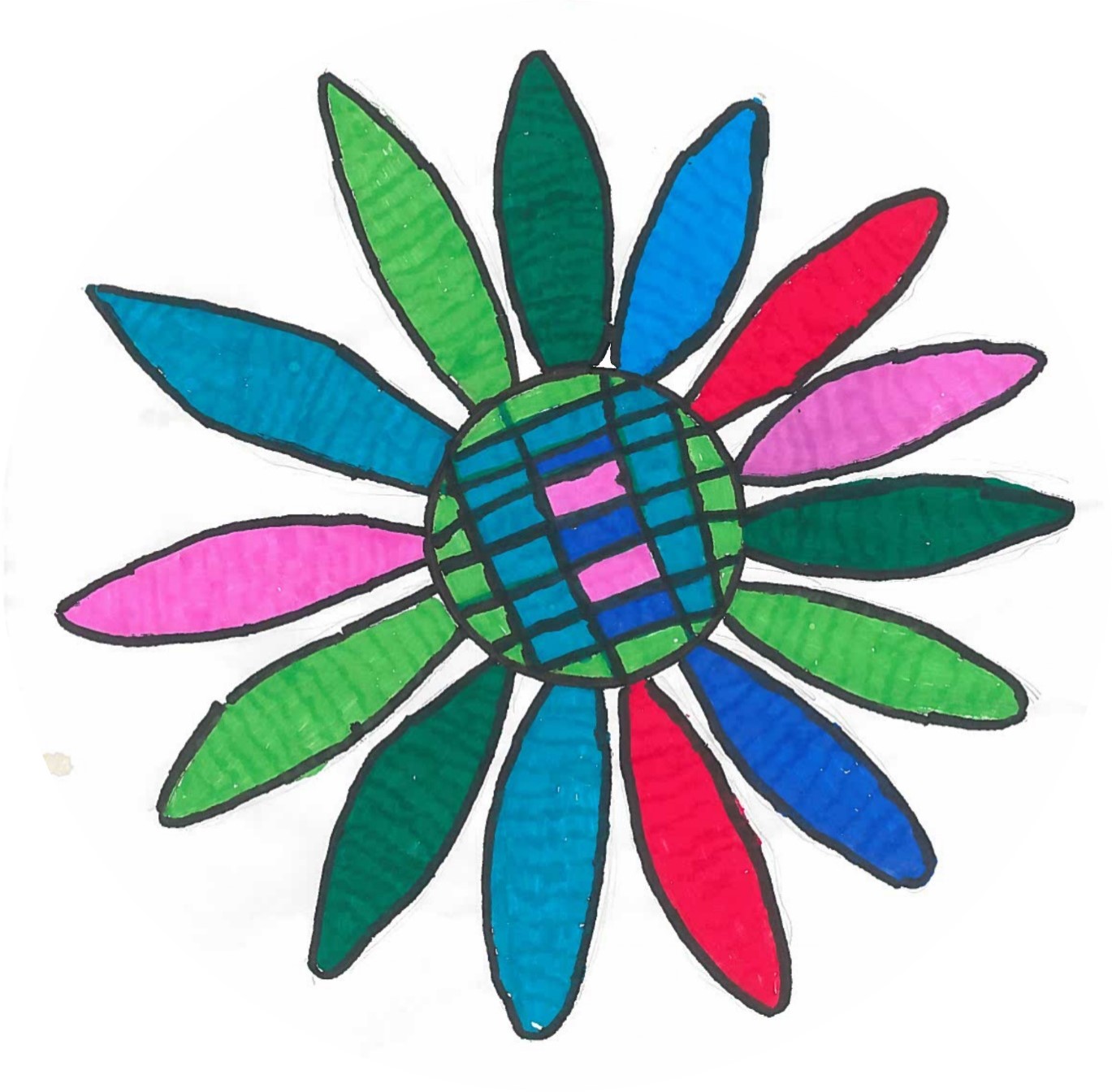 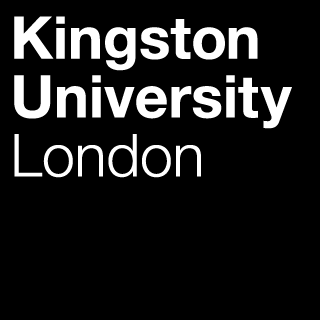 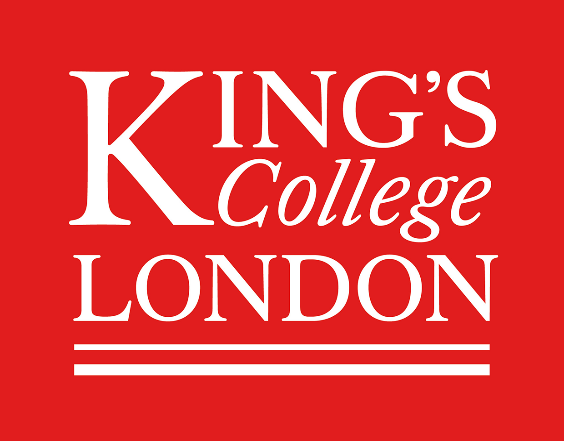 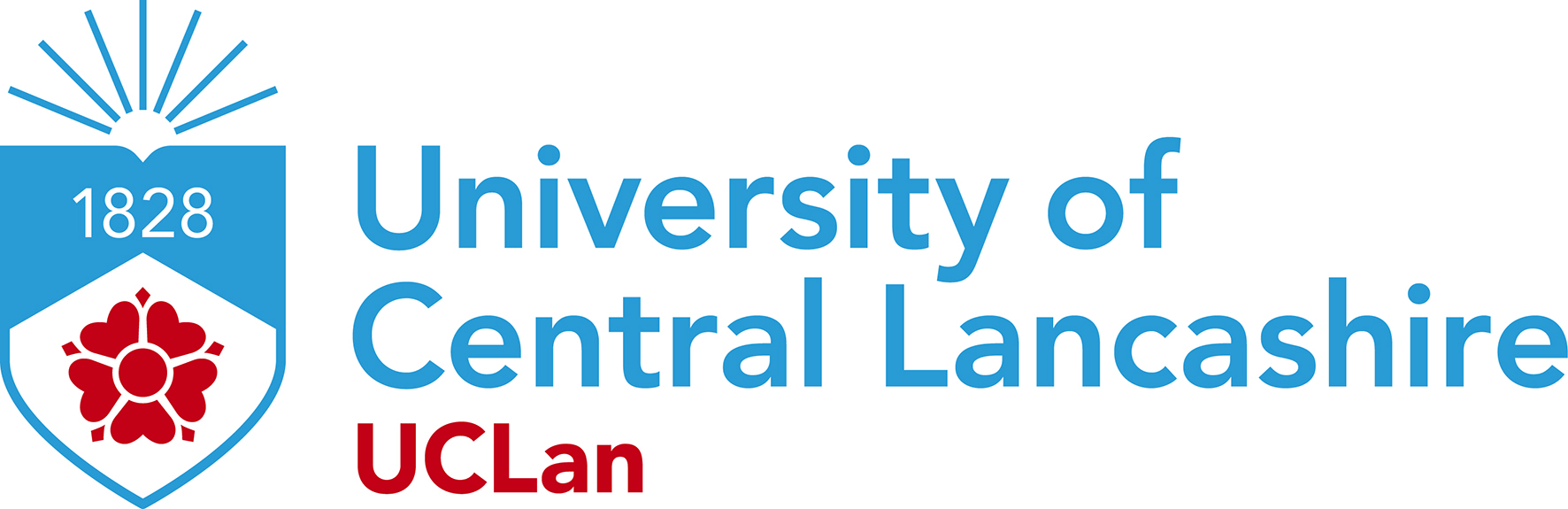 Some people died before their time.
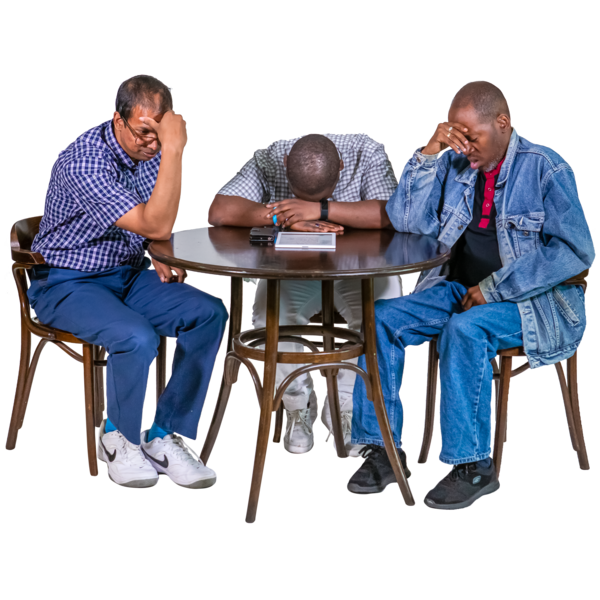 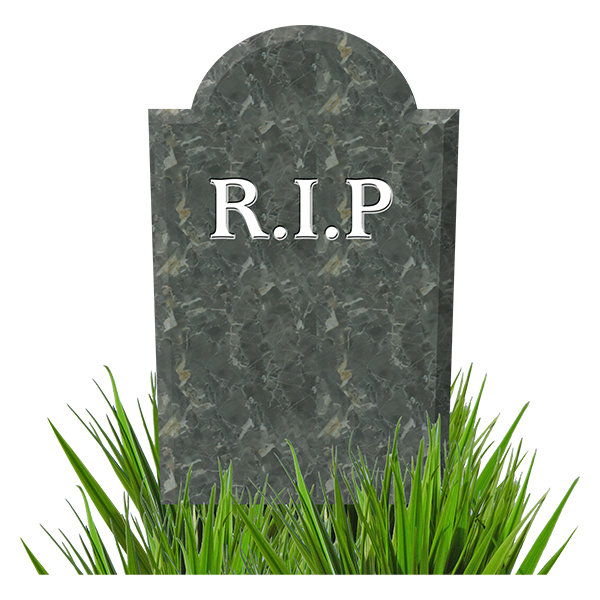 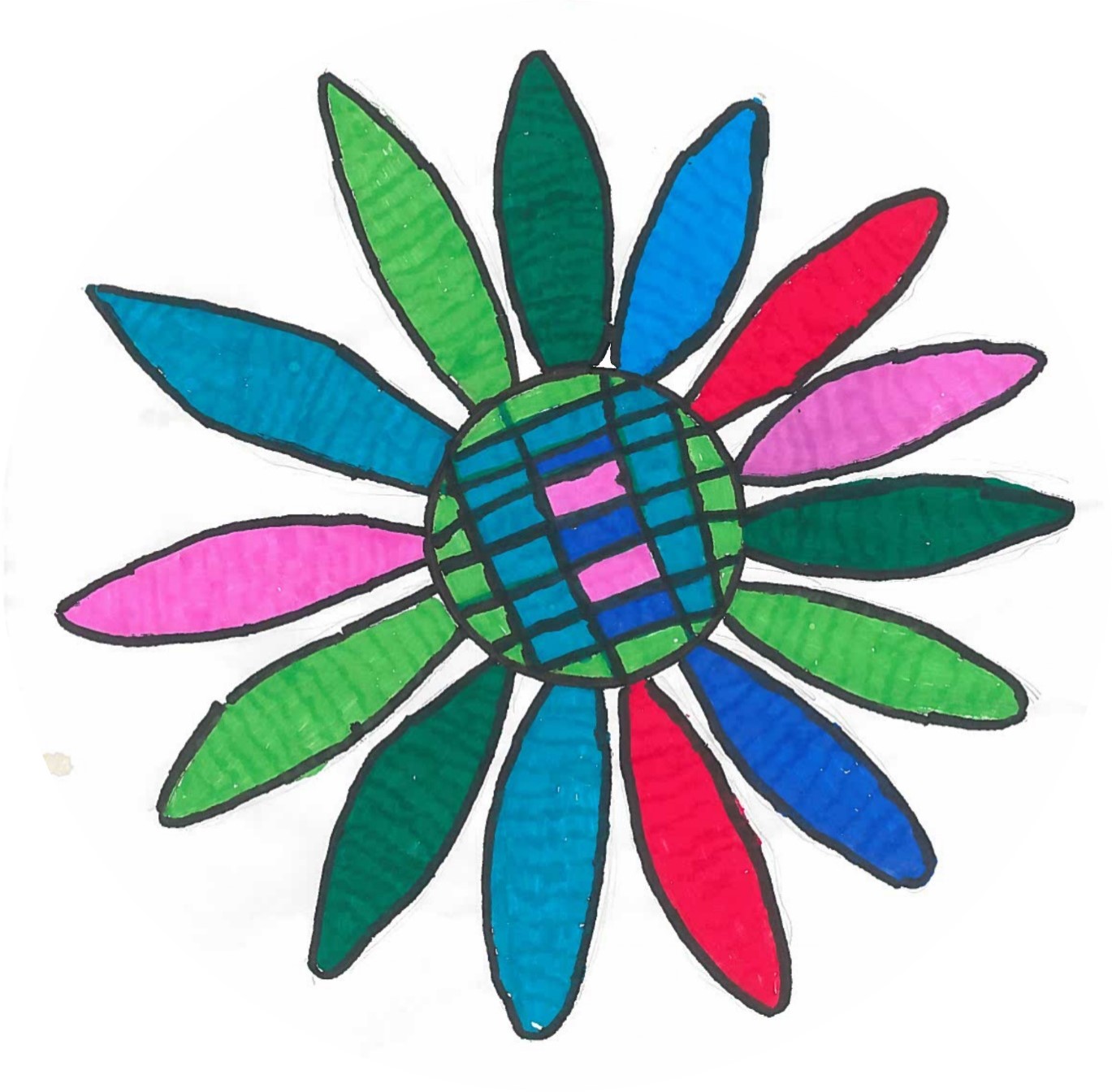 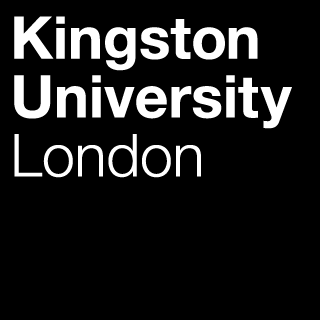 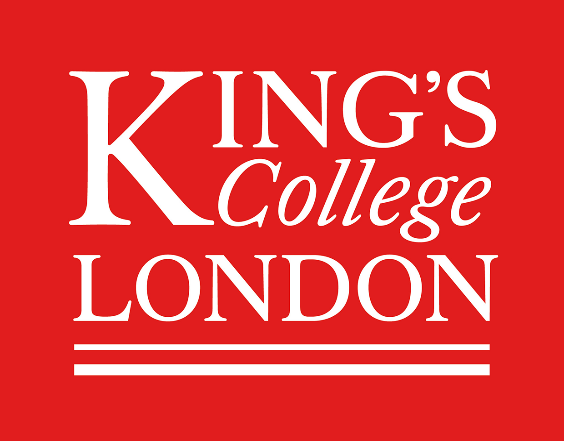 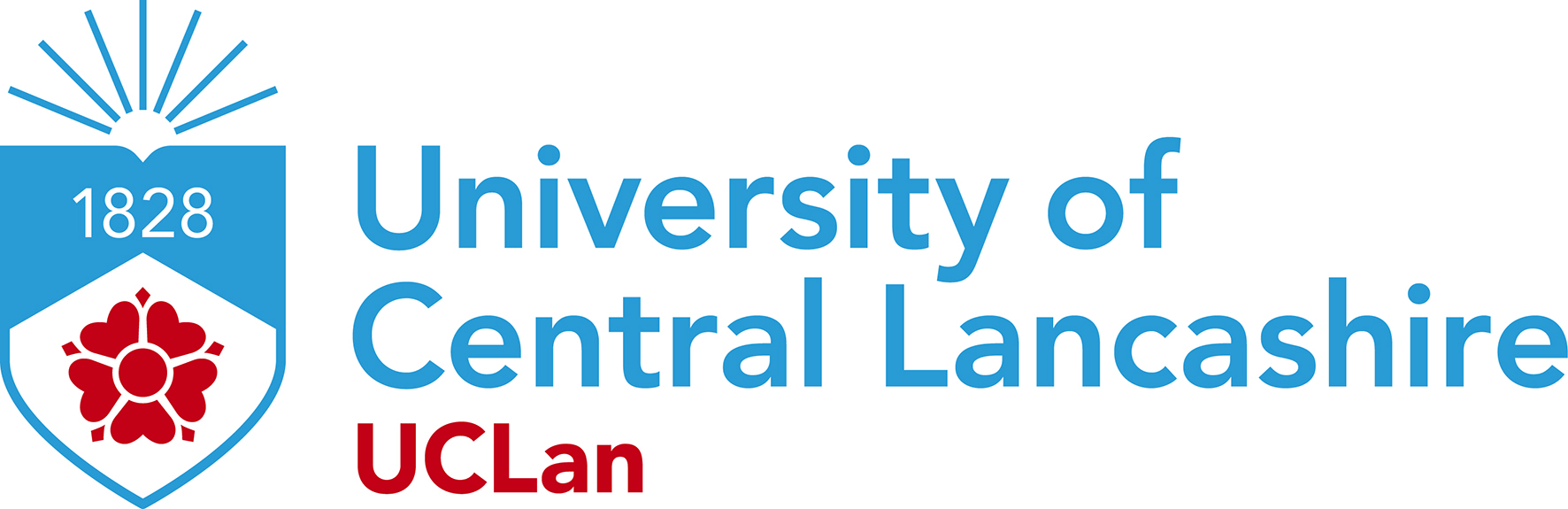 Perhaps they could have lived longer if they had got better treatment and support.
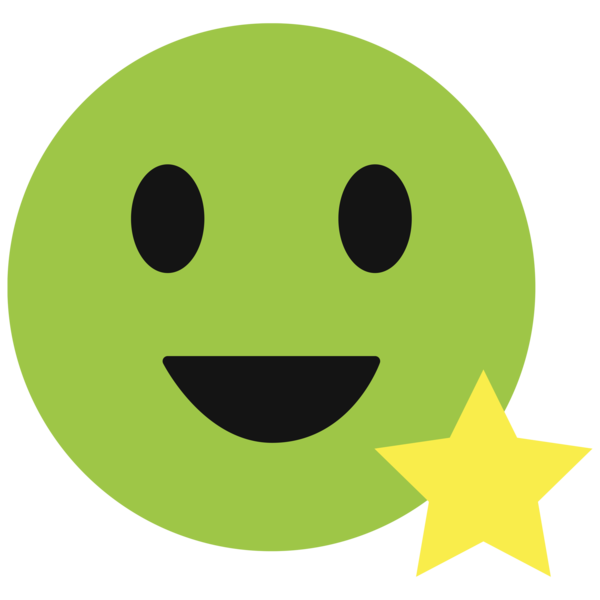 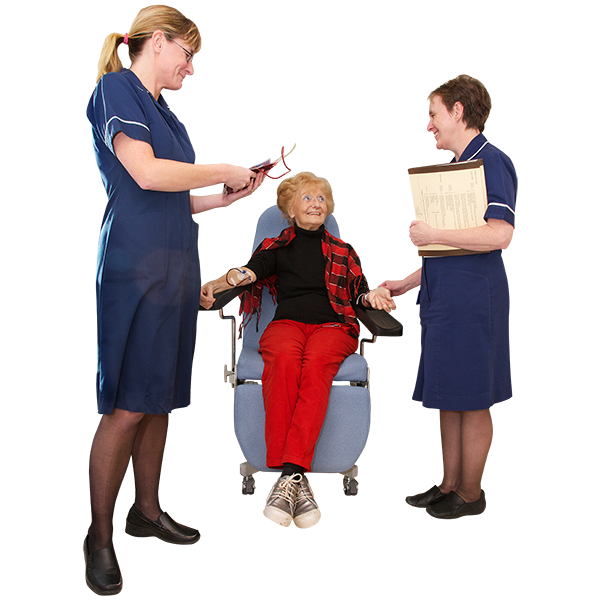 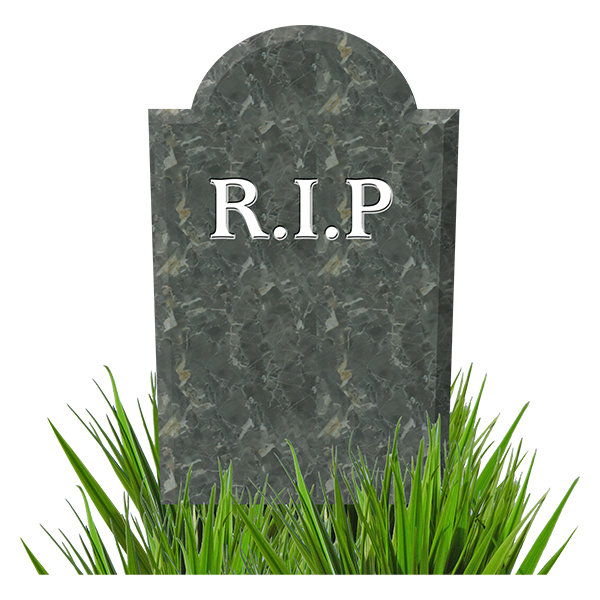 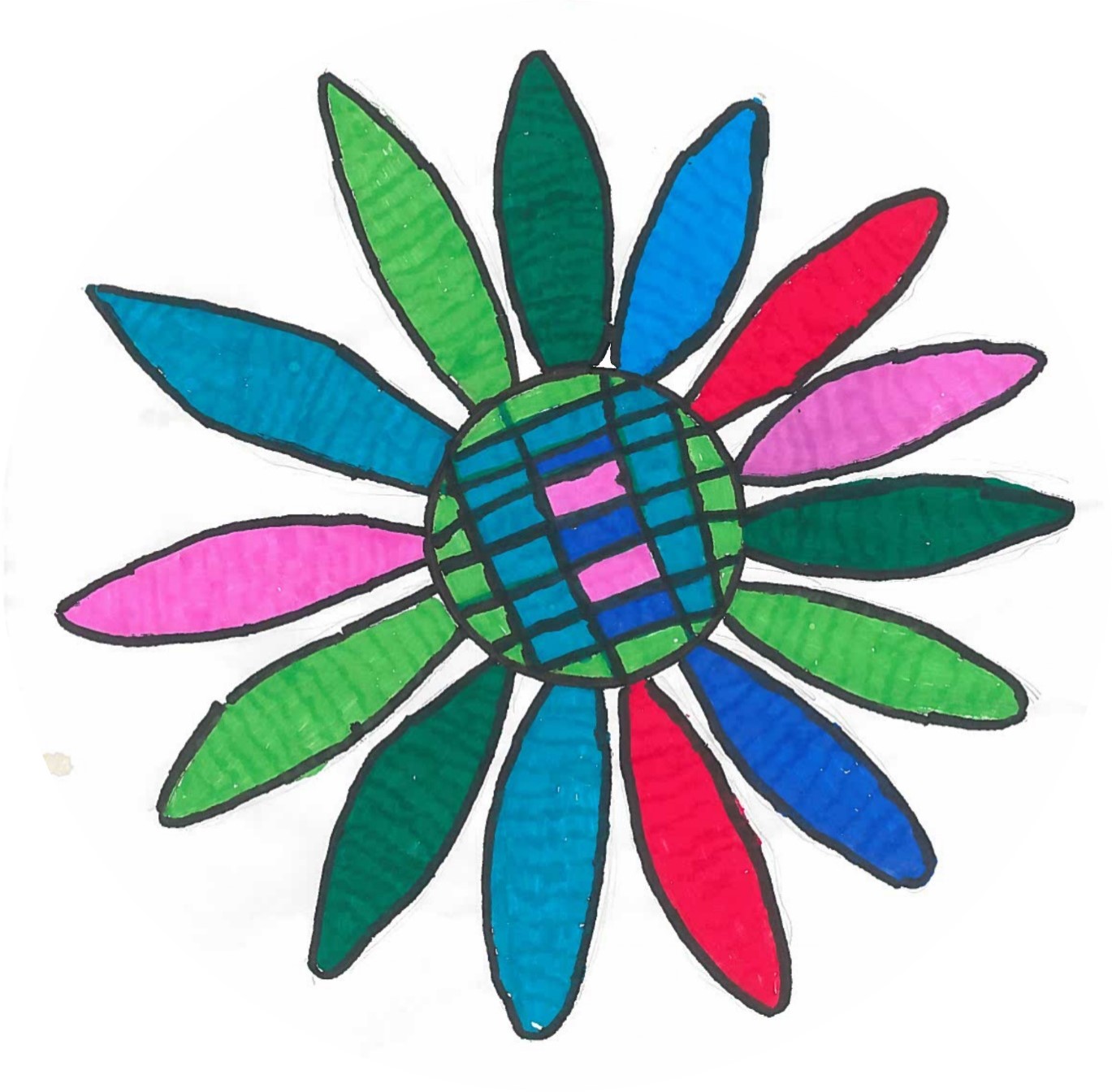 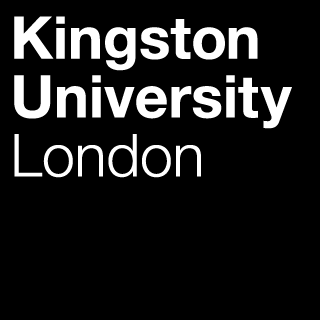 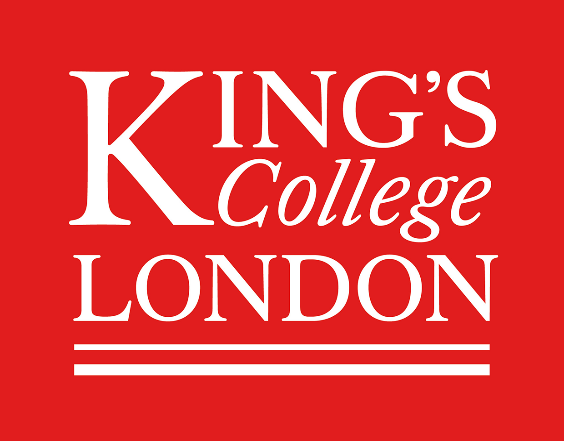 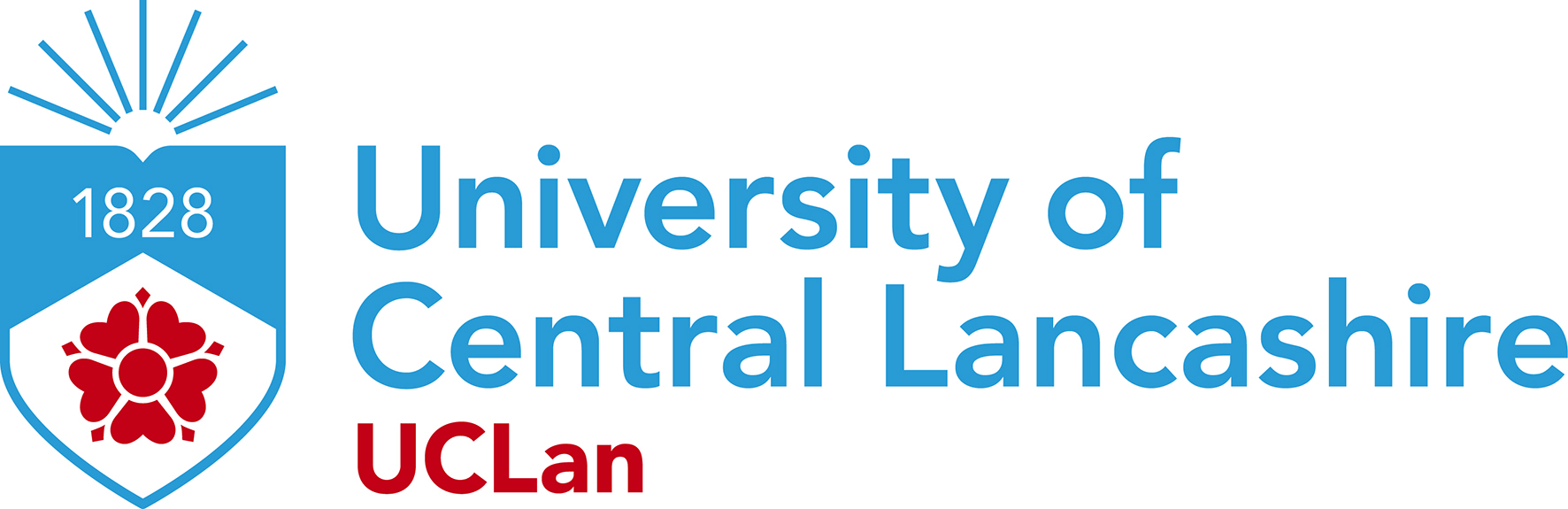 For example, by:
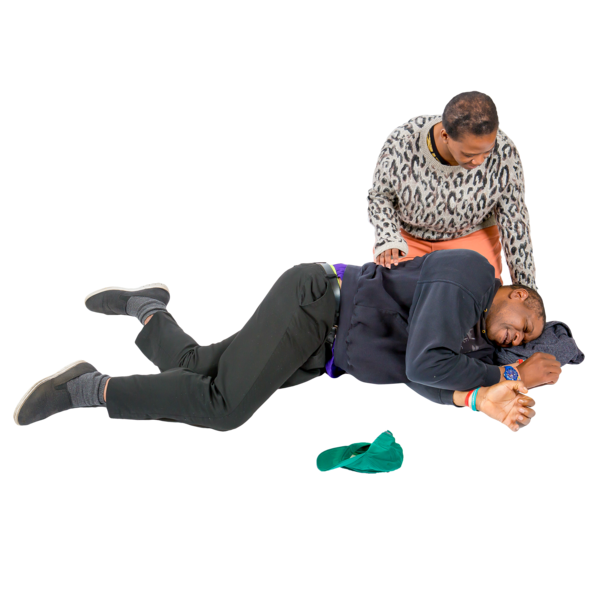 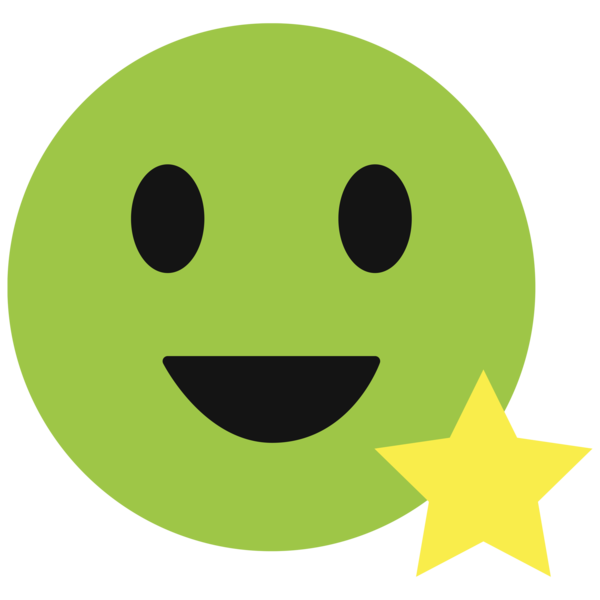 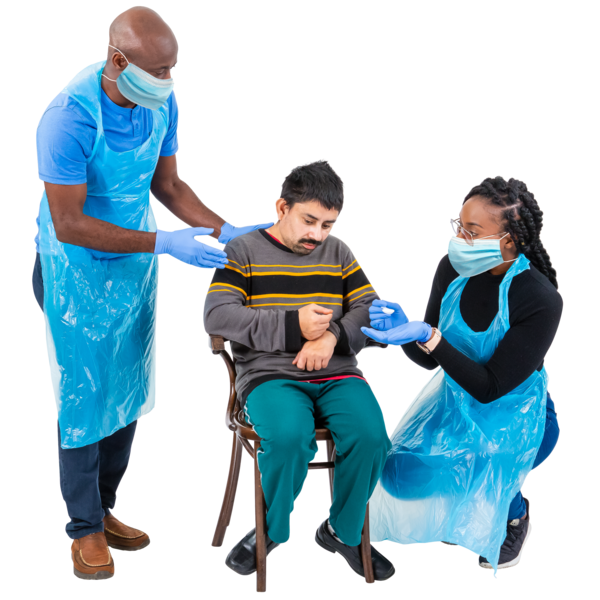 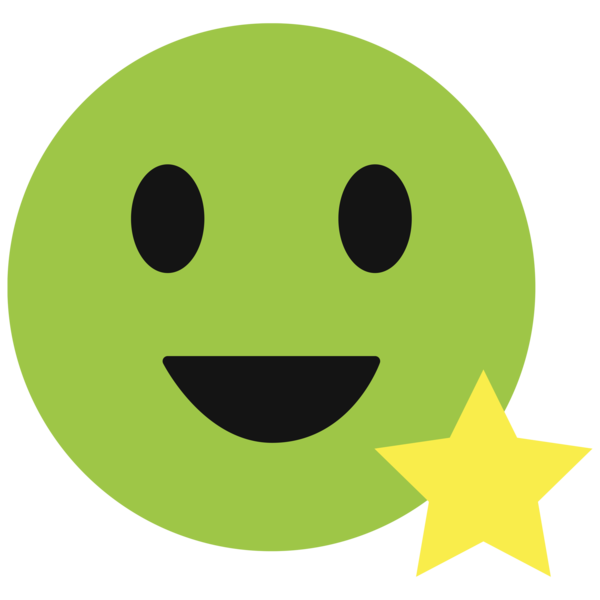 Managing epilepsy well
Treating an infection
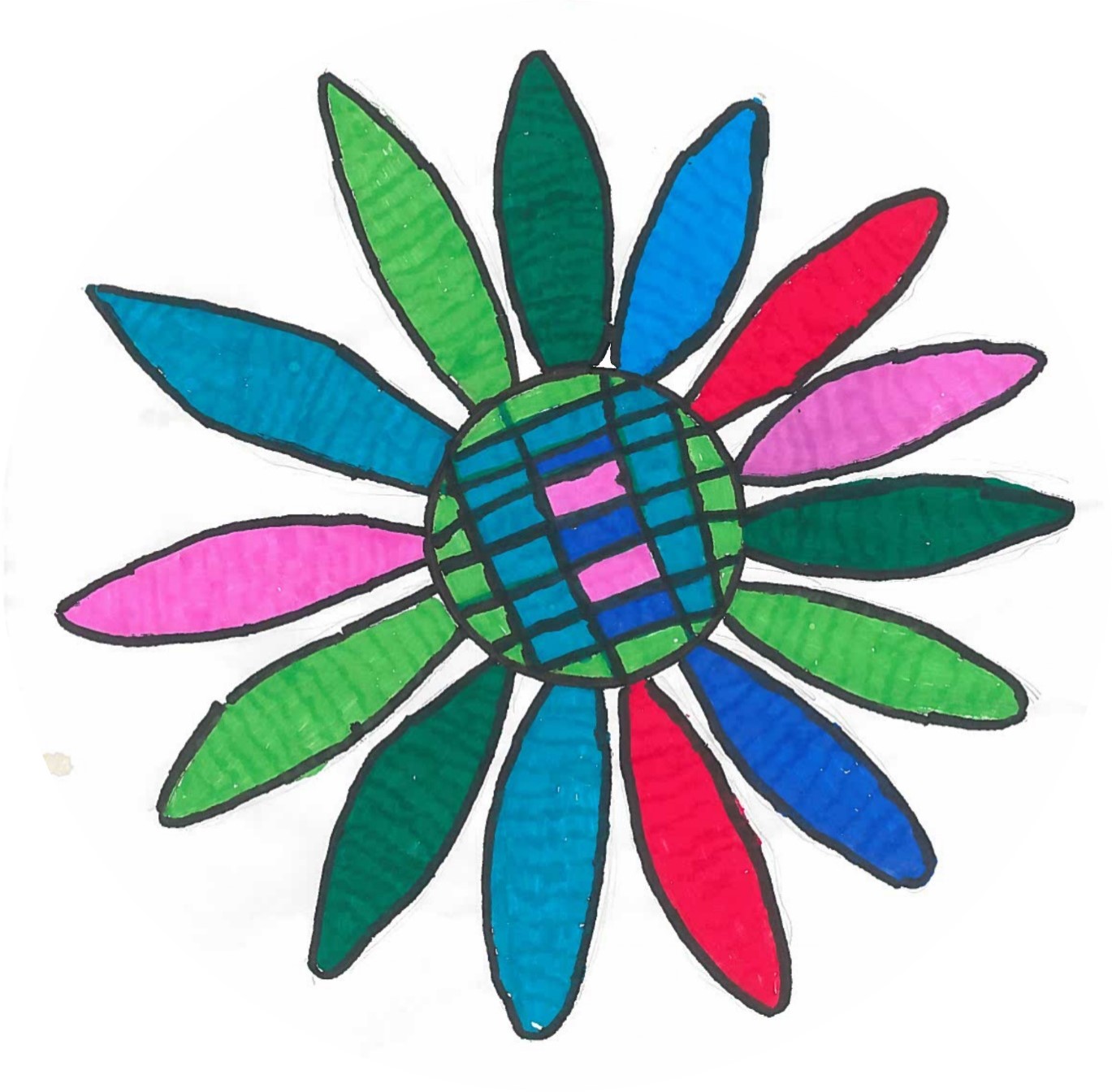 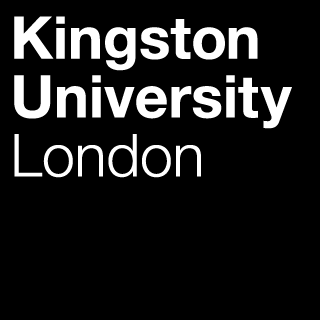 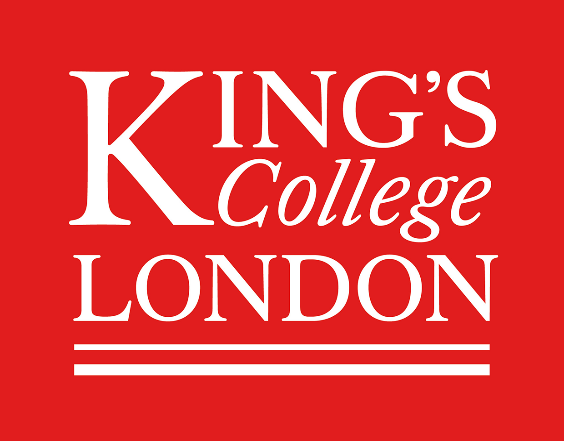 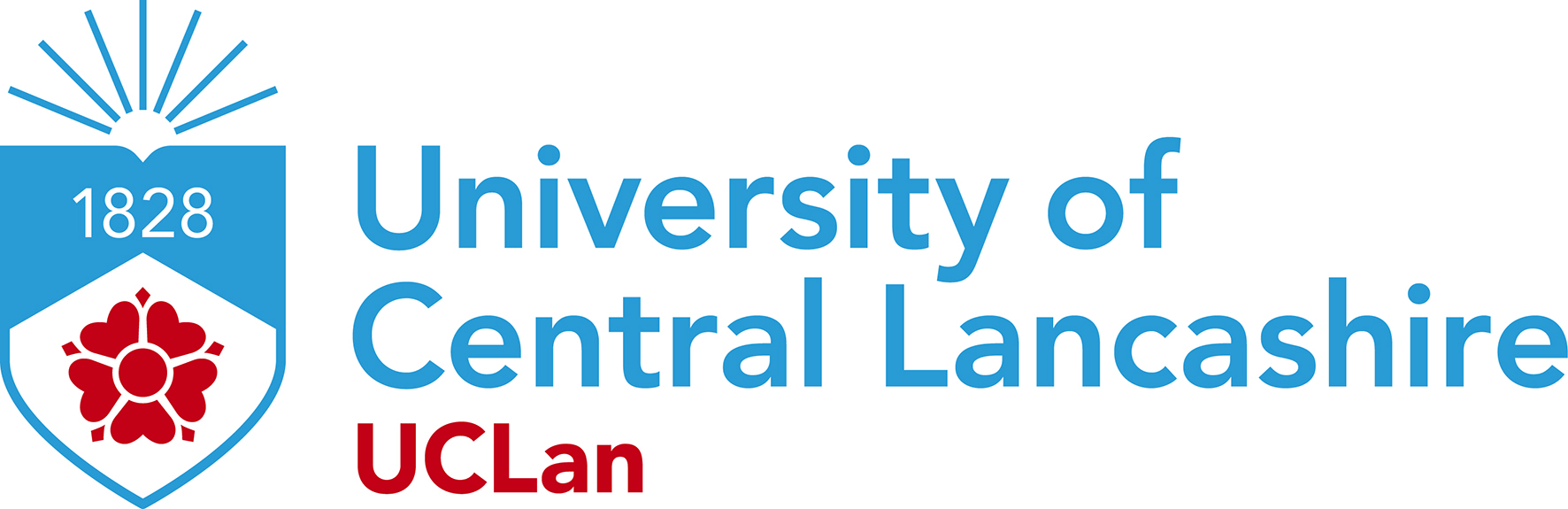 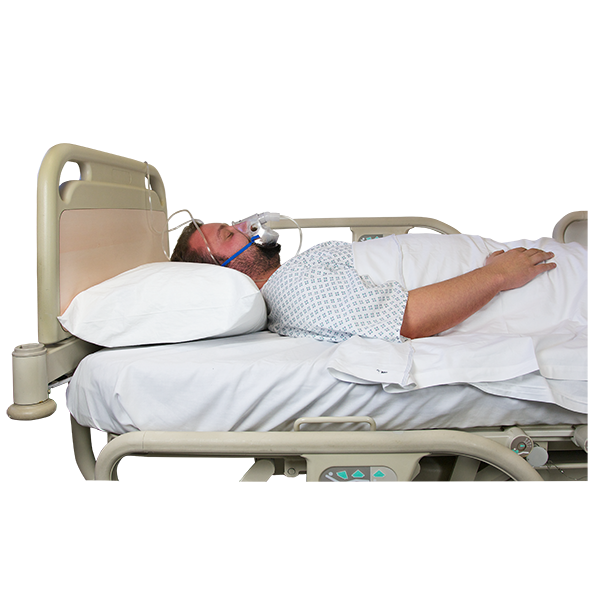 Or perhaps they needn’t have got illin the first place.
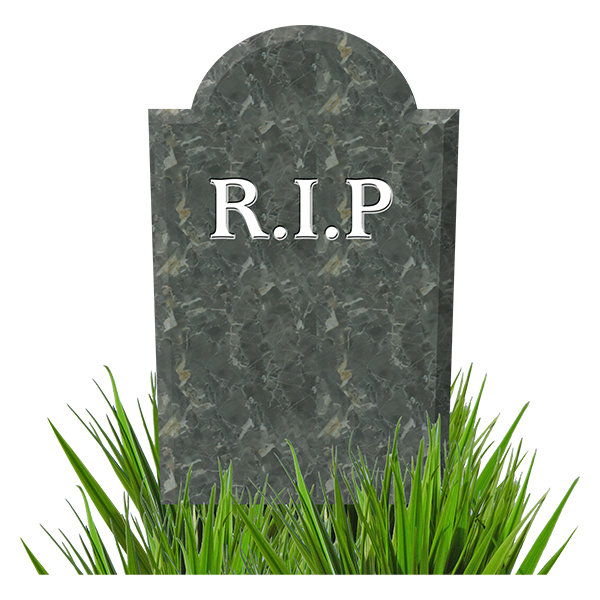 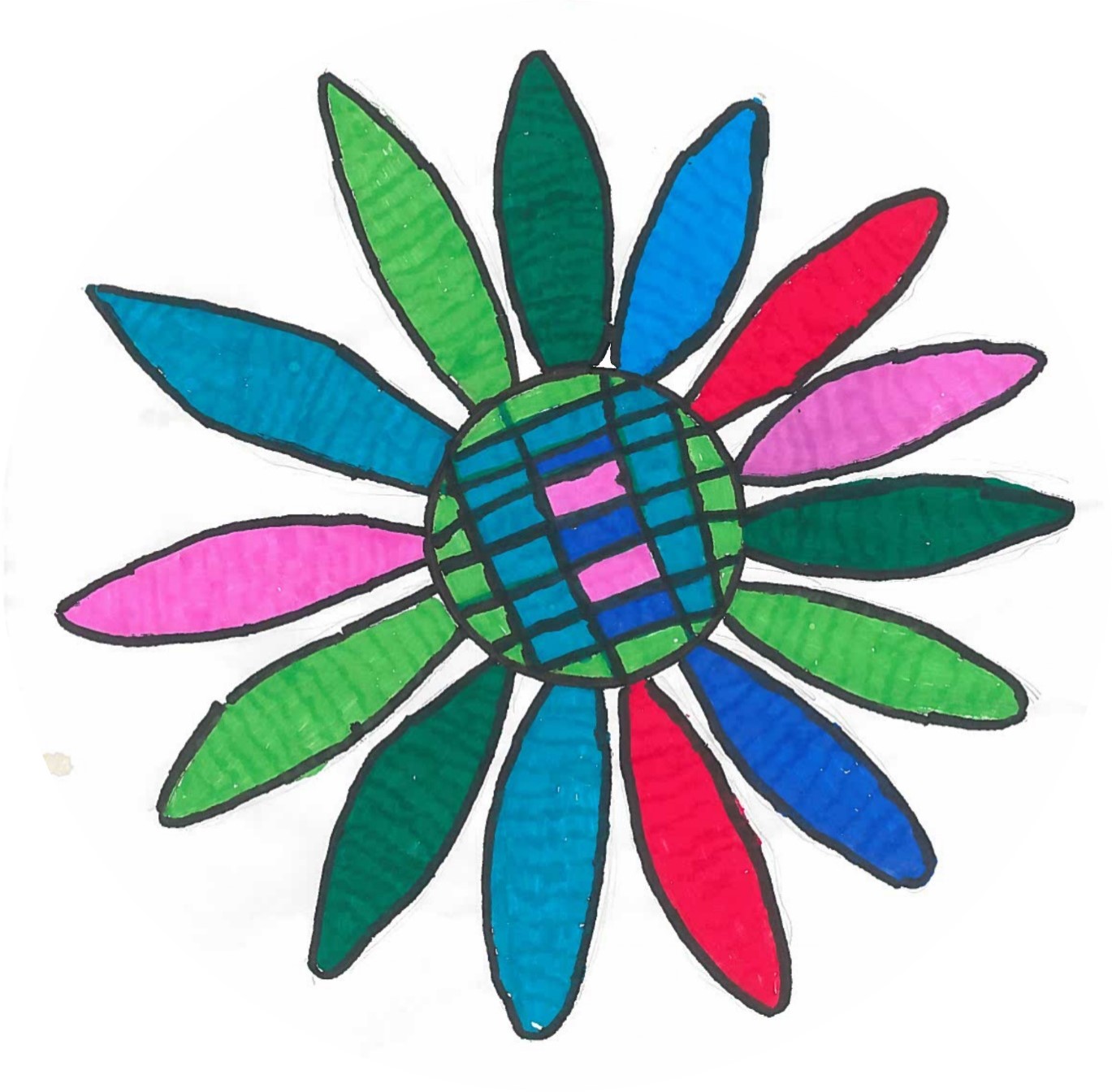 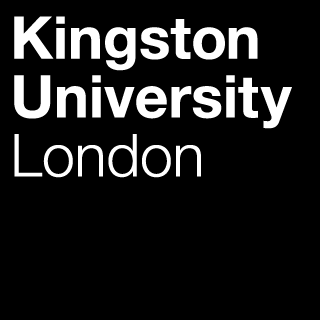 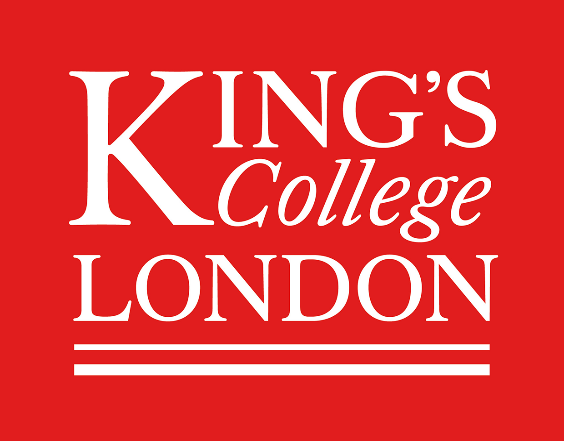 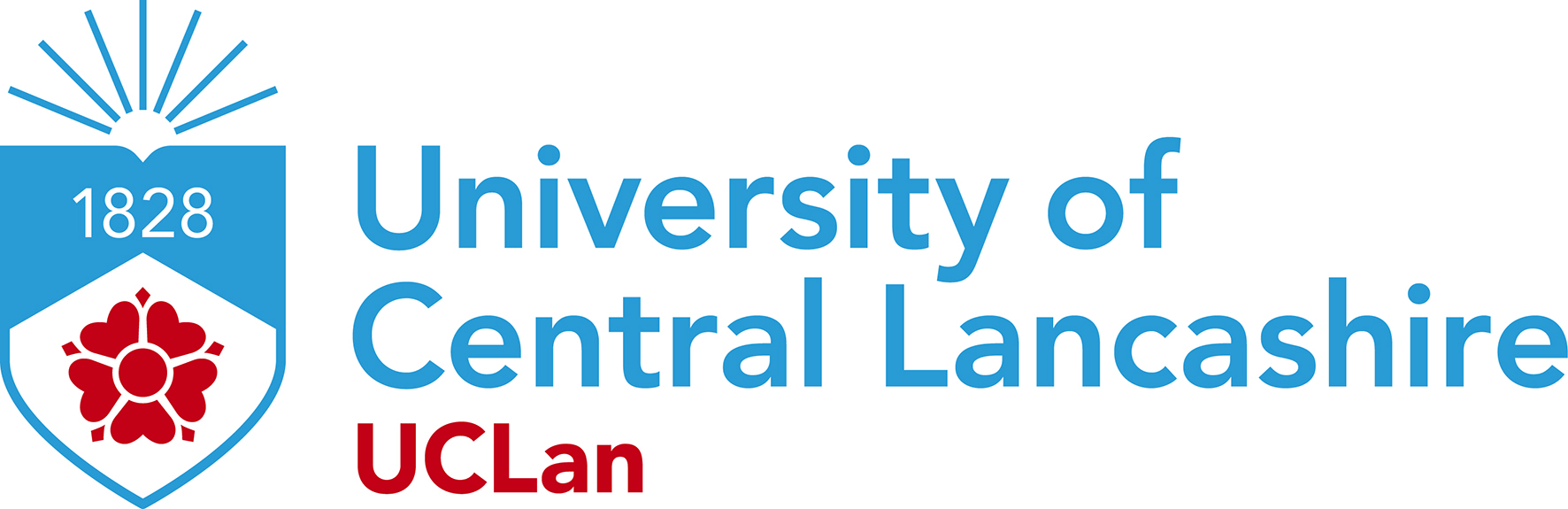 For example, by:
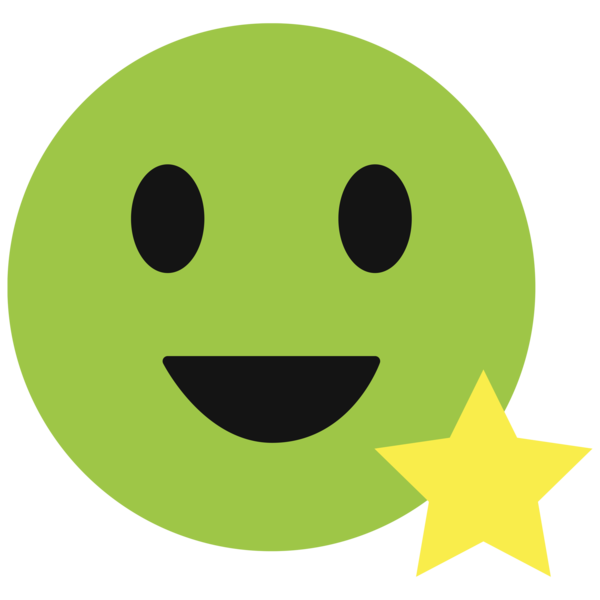 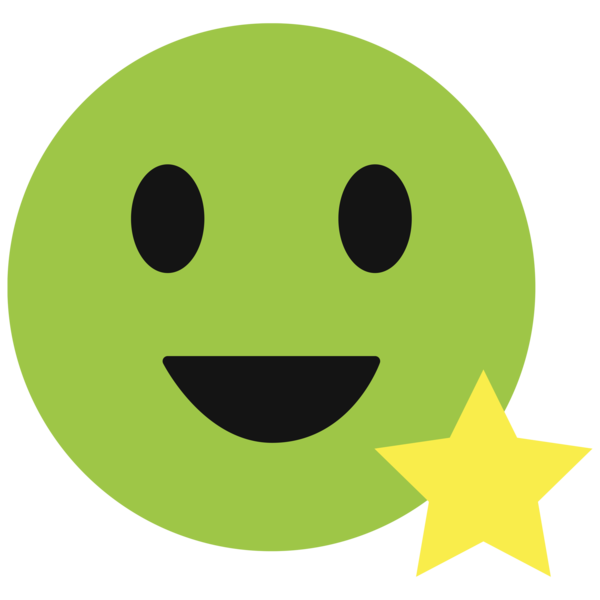 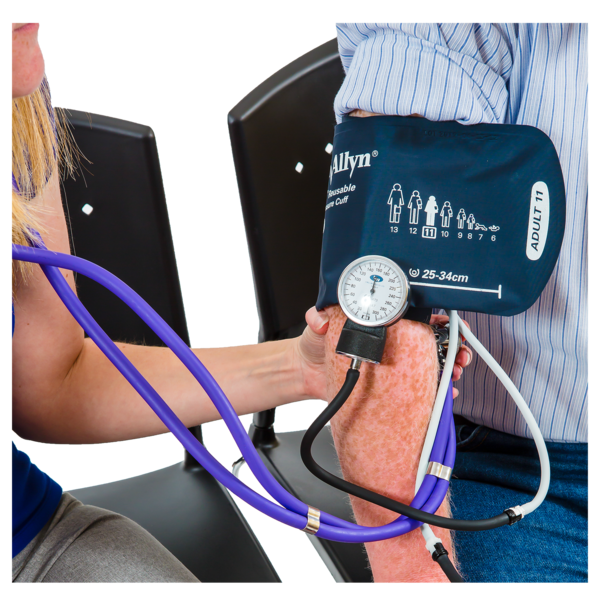 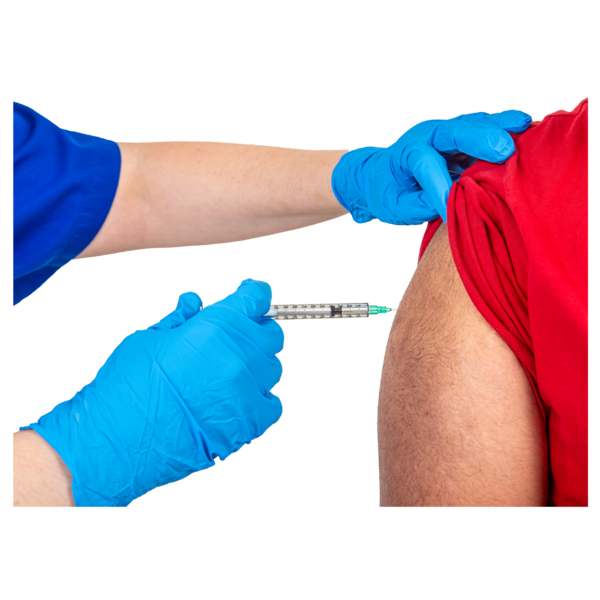 Getting a vaccine
Checking for illnesses
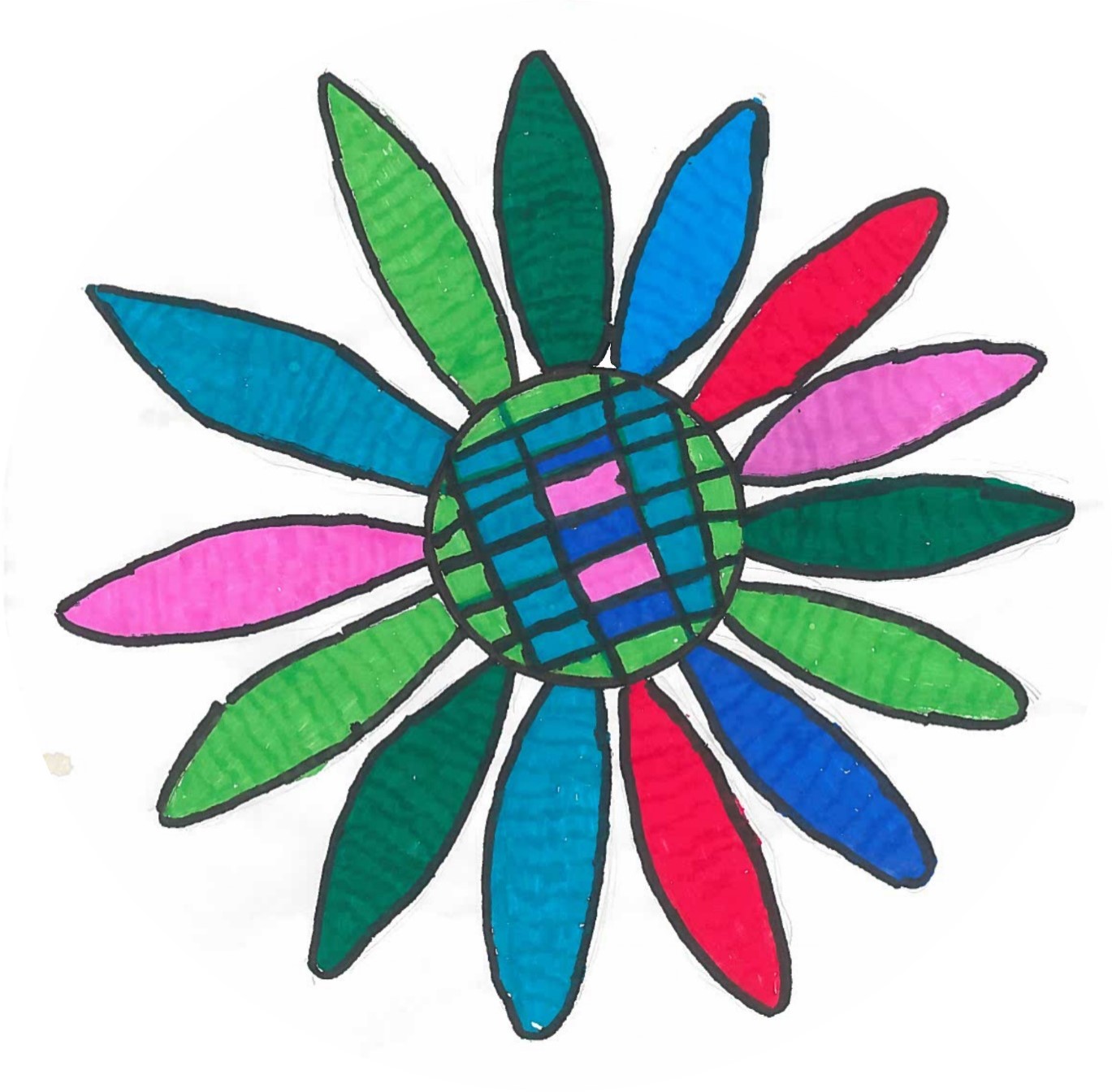 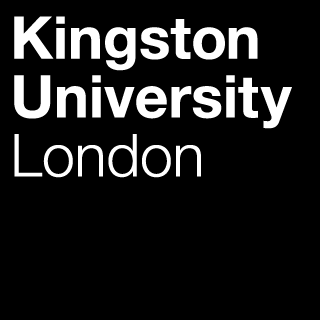 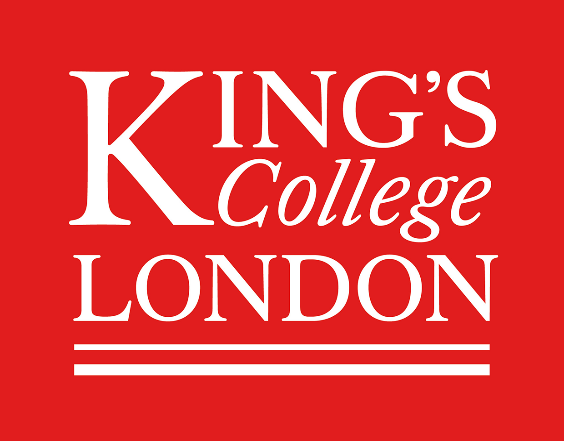 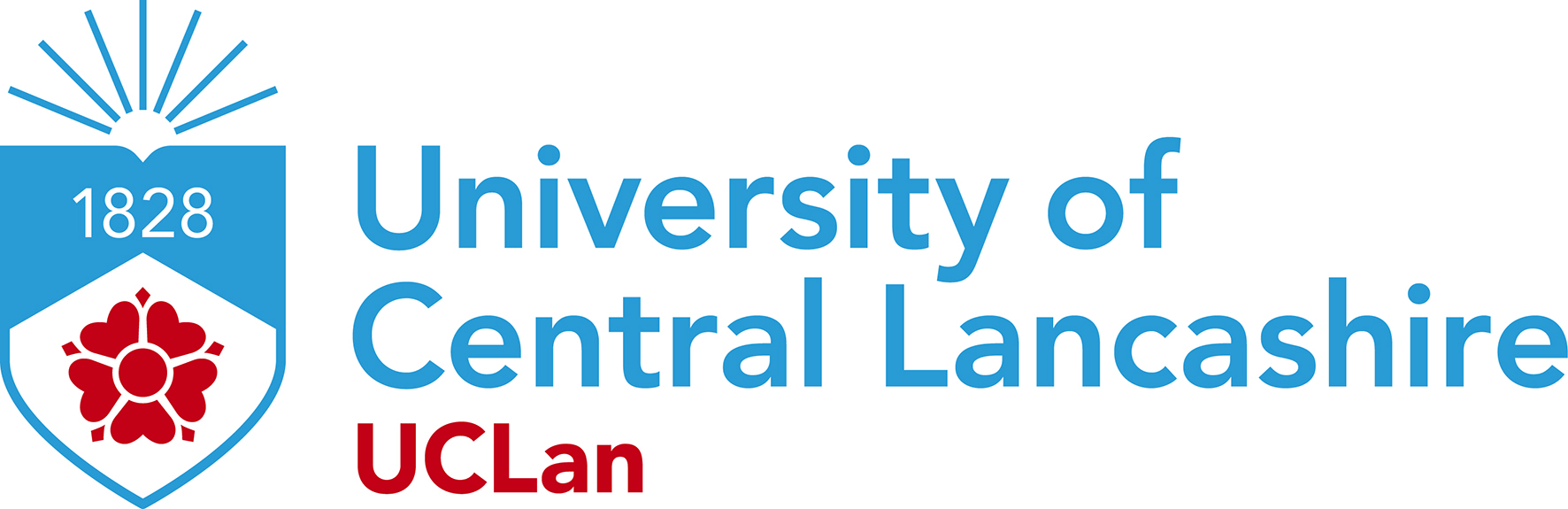 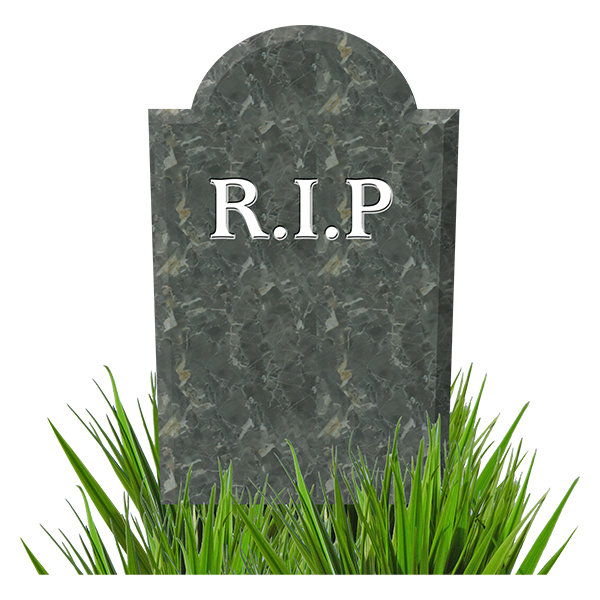 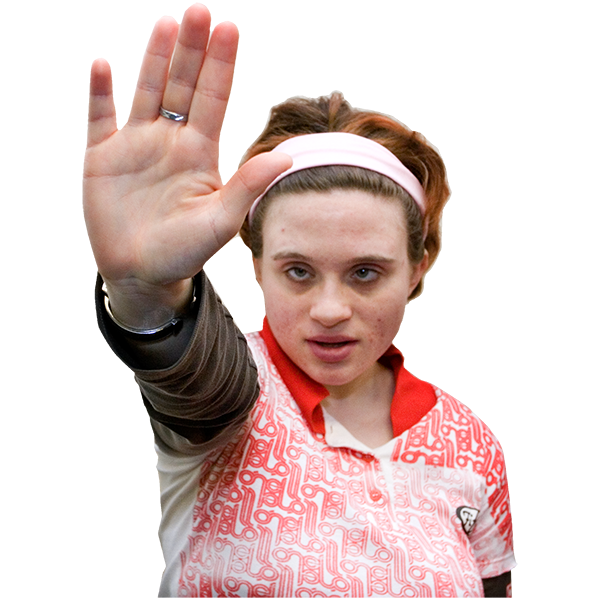 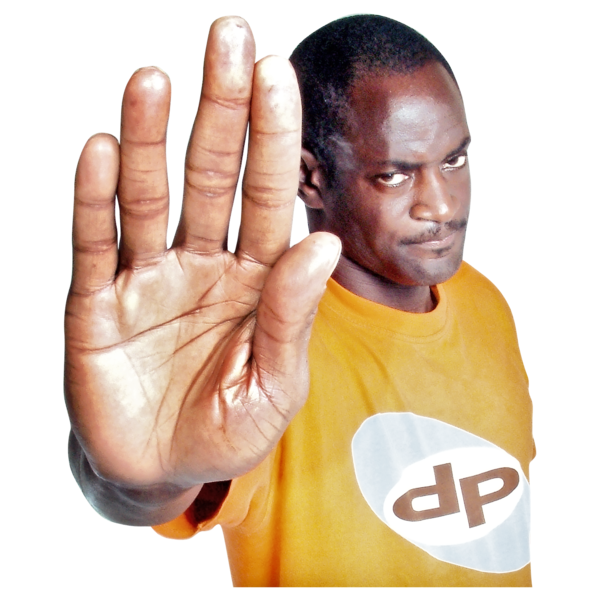 This is called avoidable death.It means: dying of something that nowadays, you shouldn’t have died of.
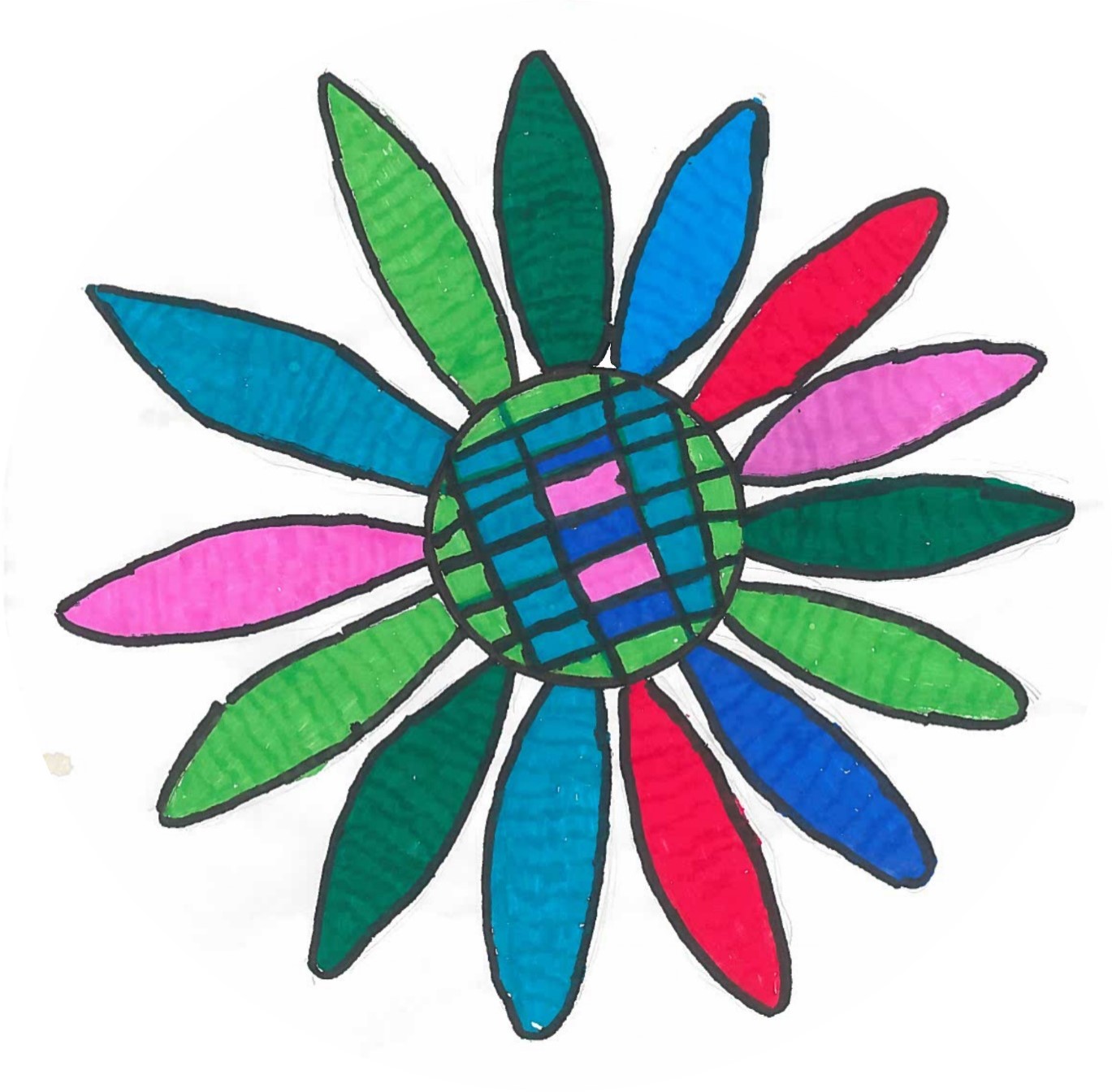 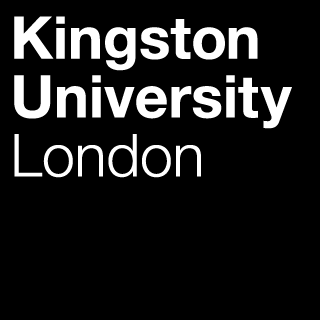 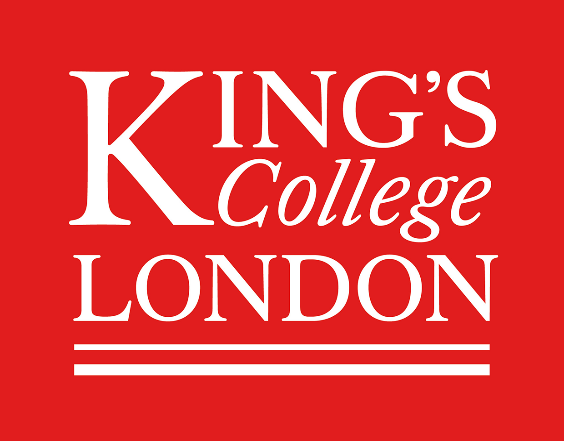 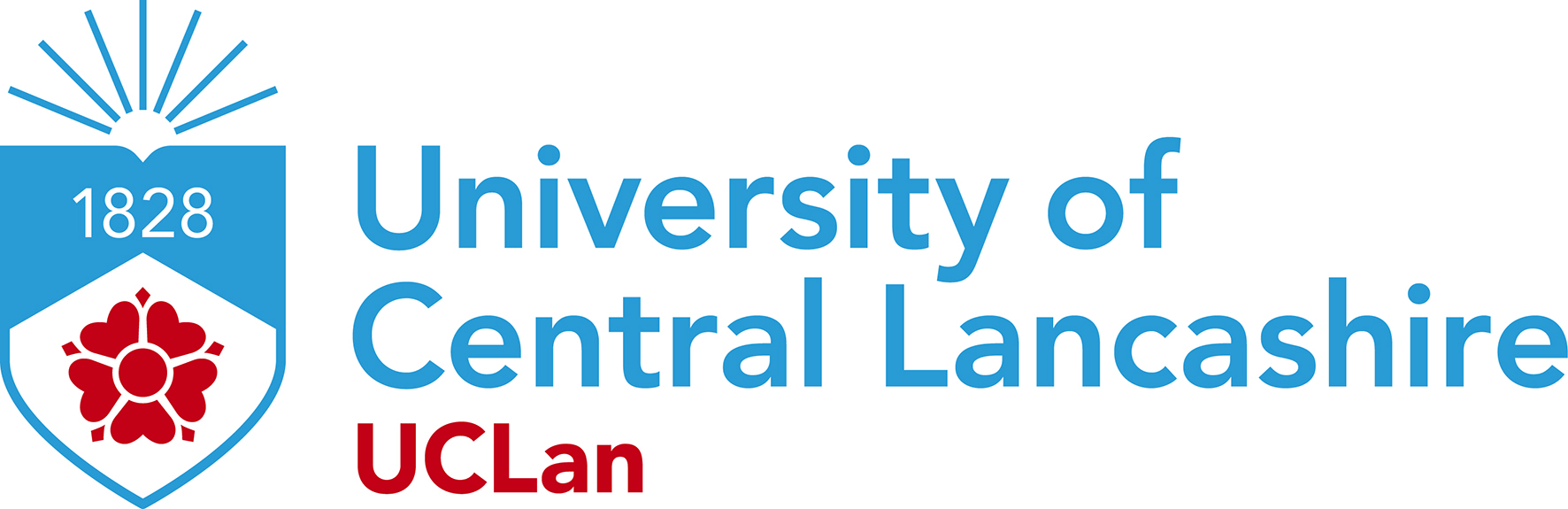 Almost half of all the people with a learning disability who died, died an avoidable death.
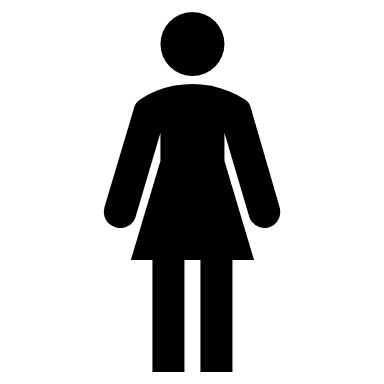 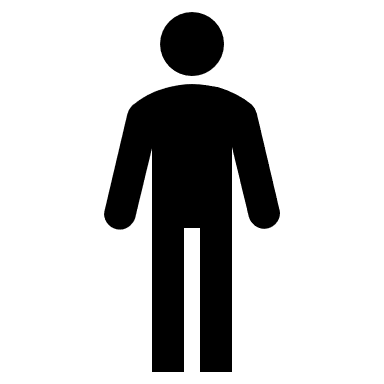 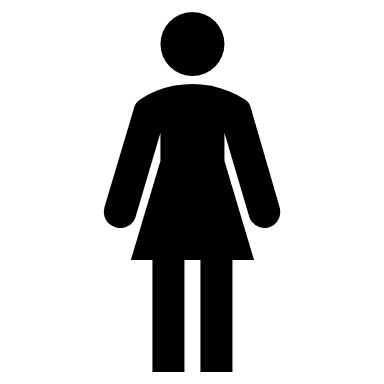 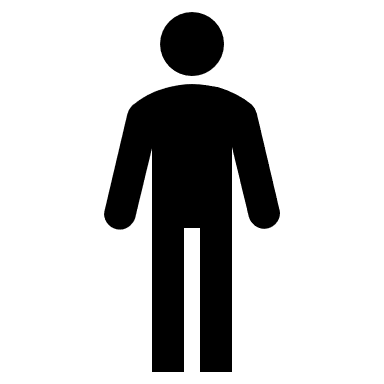 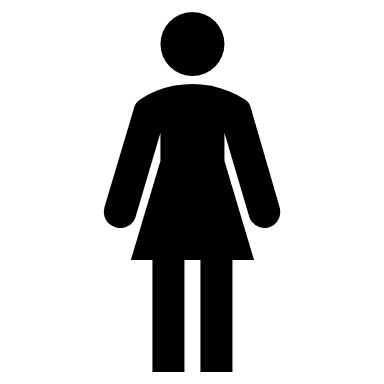 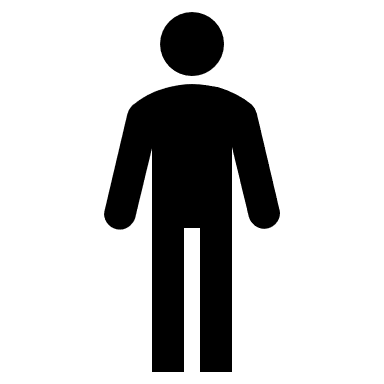 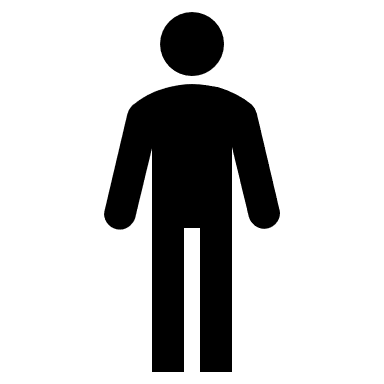 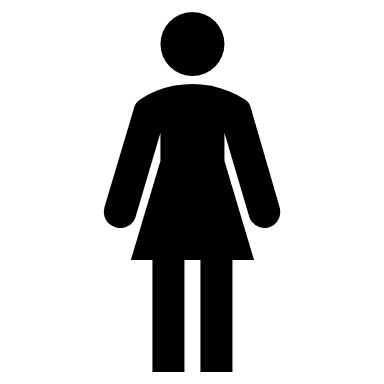 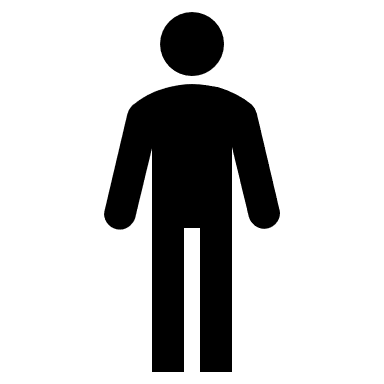 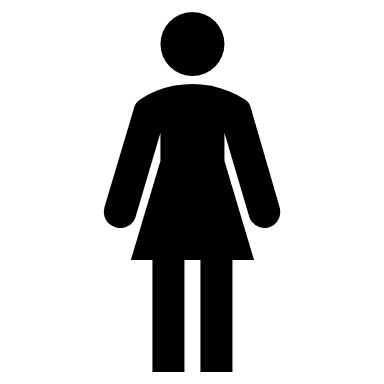 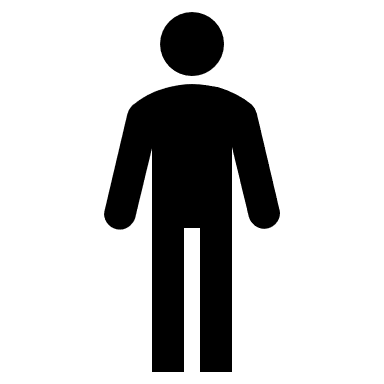 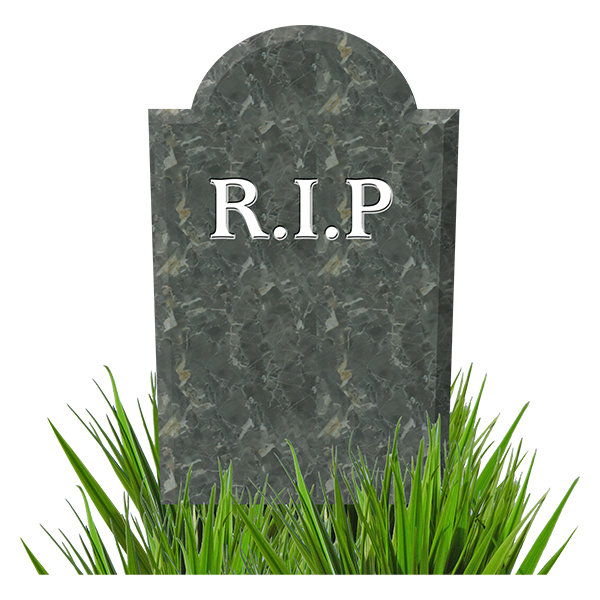 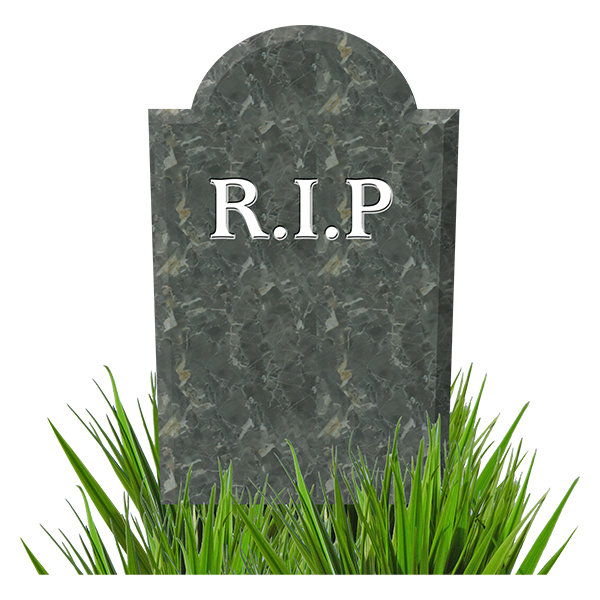 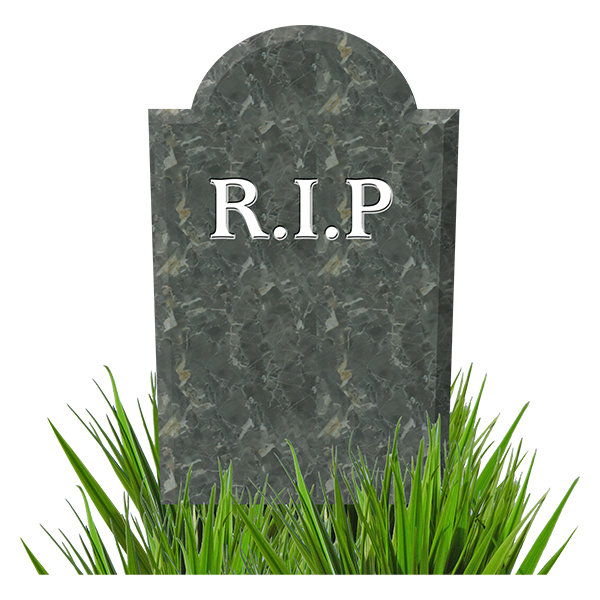 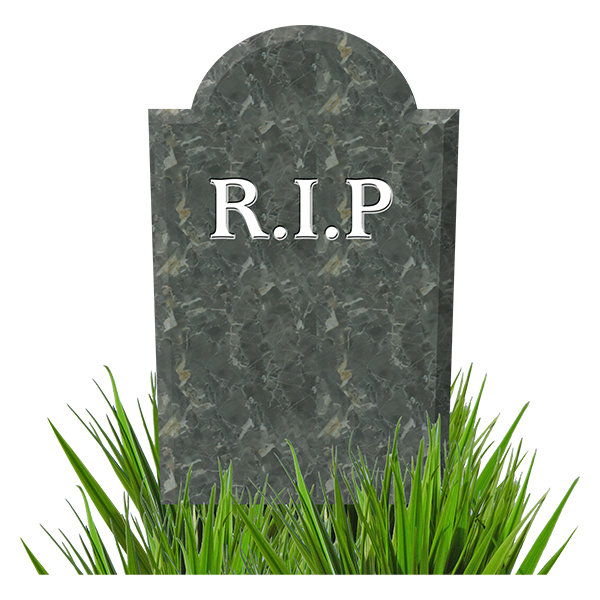 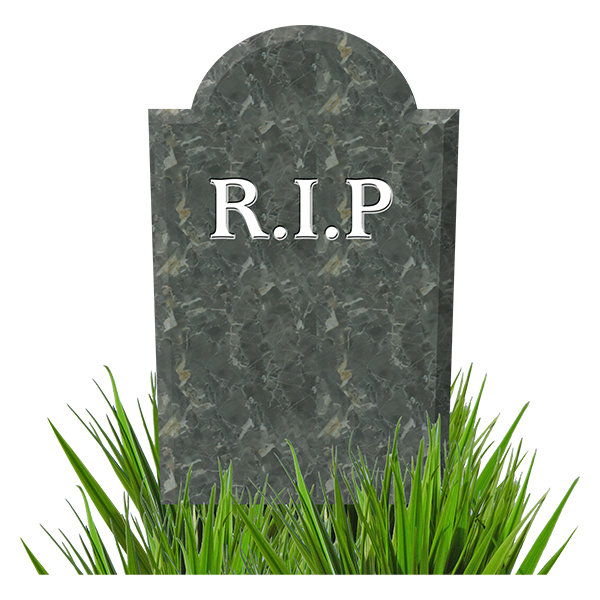 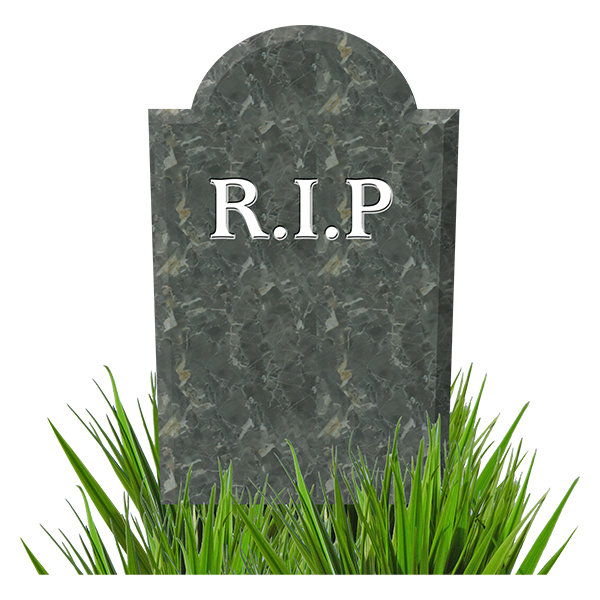 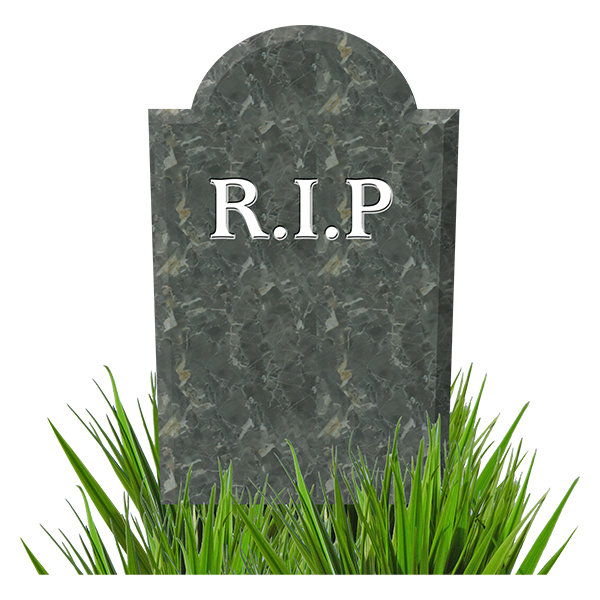 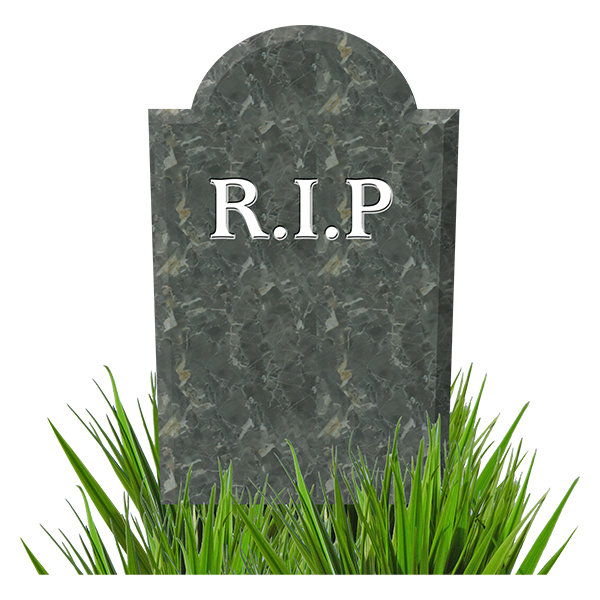 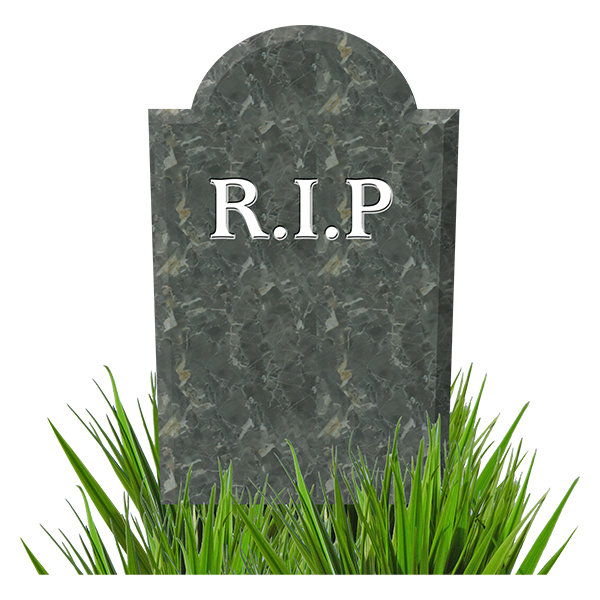 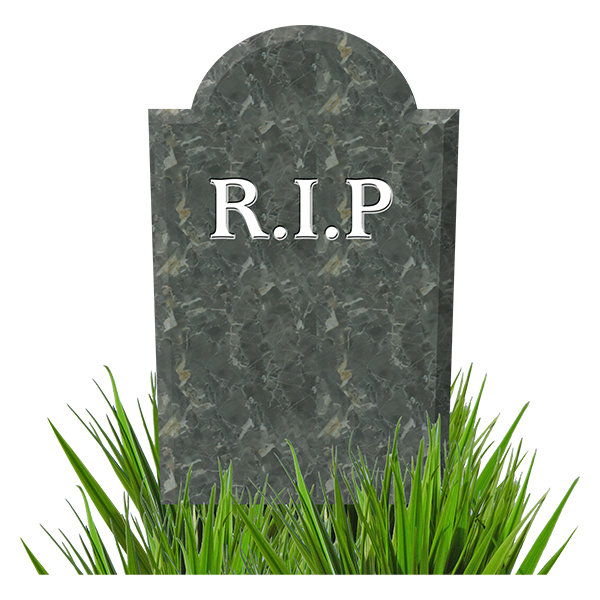 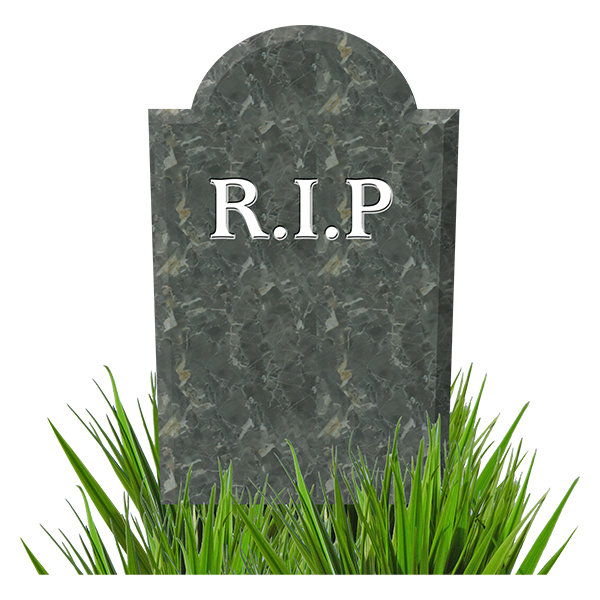 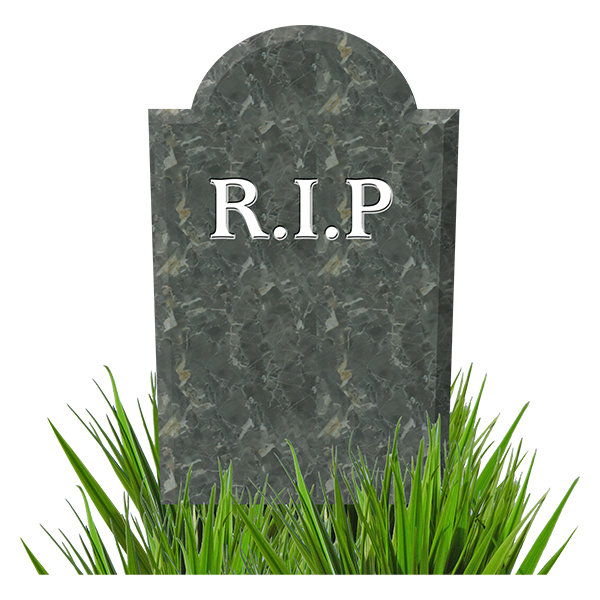 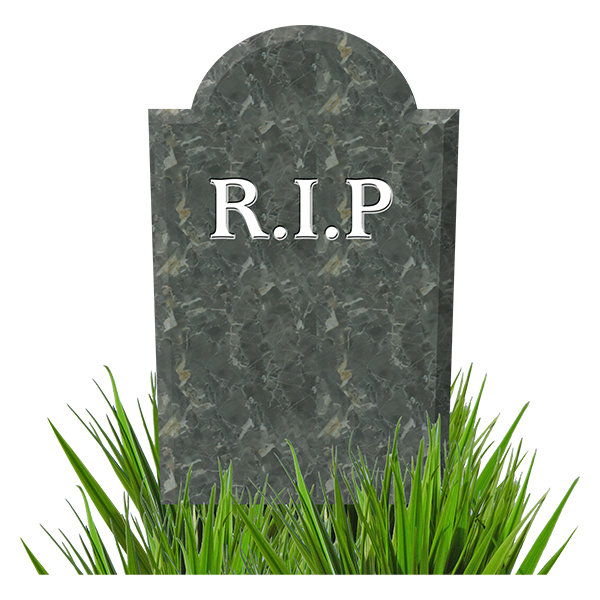 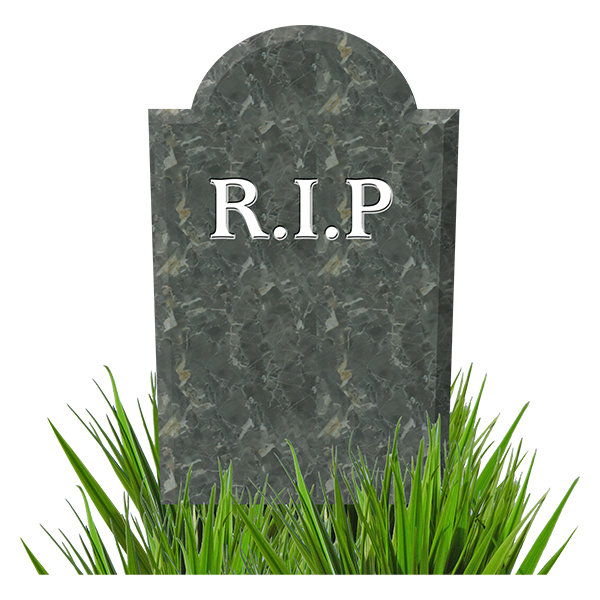 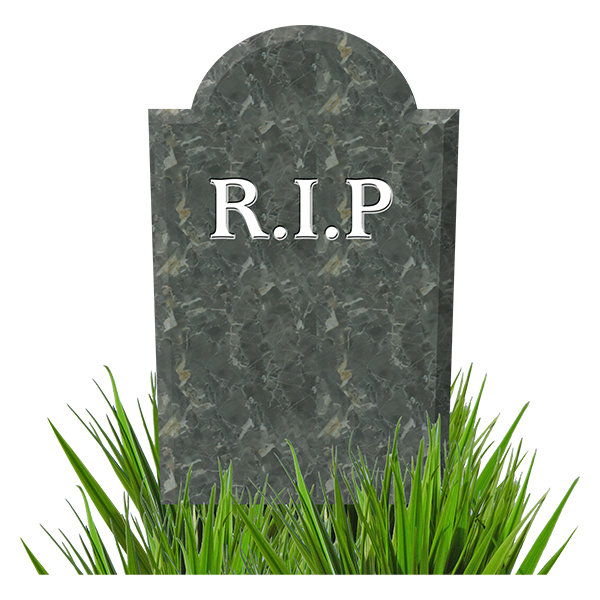 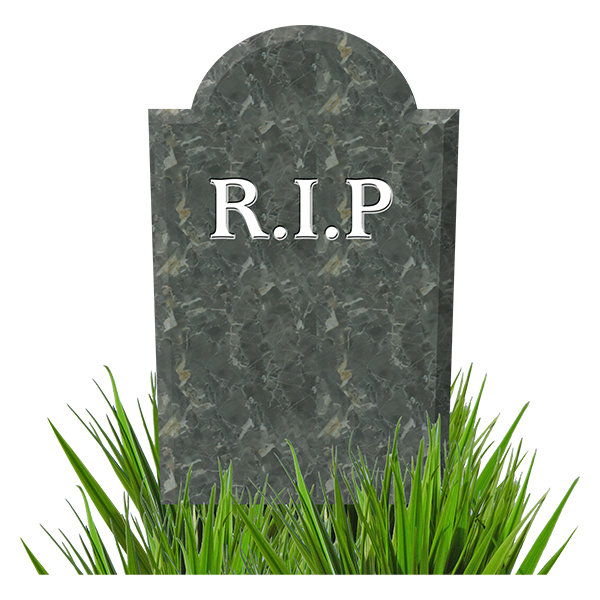 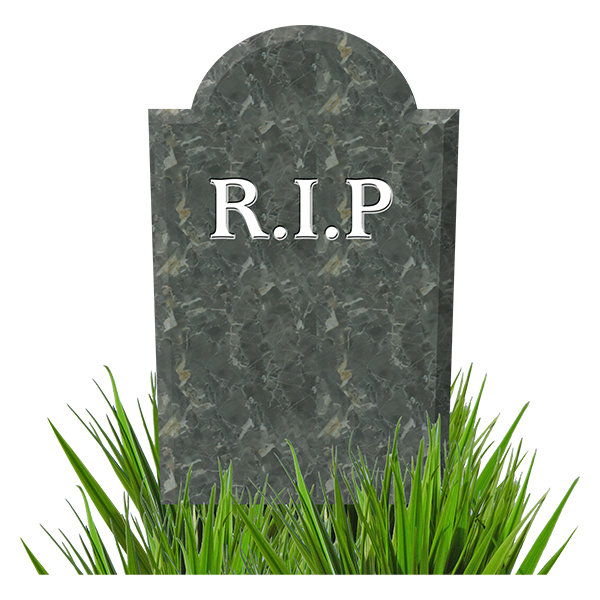 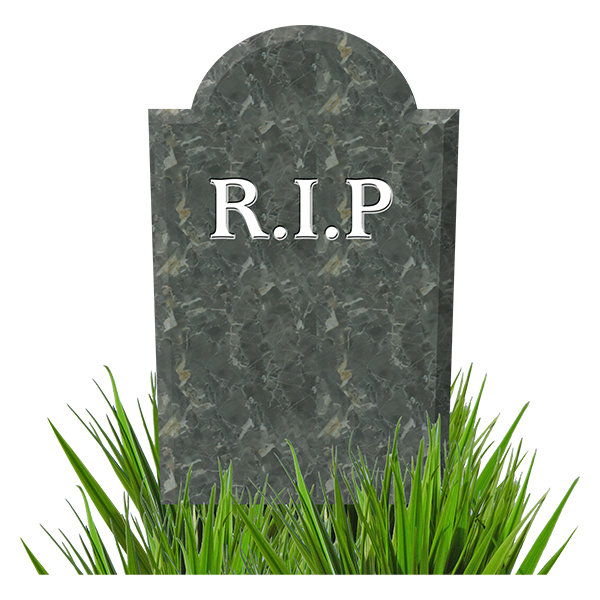 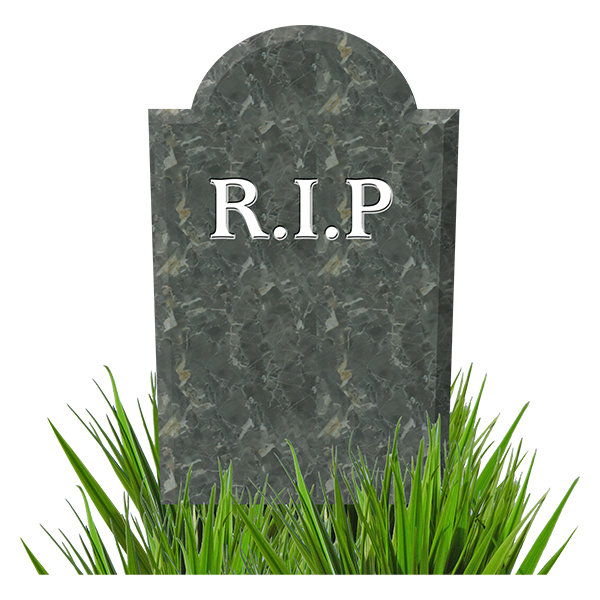 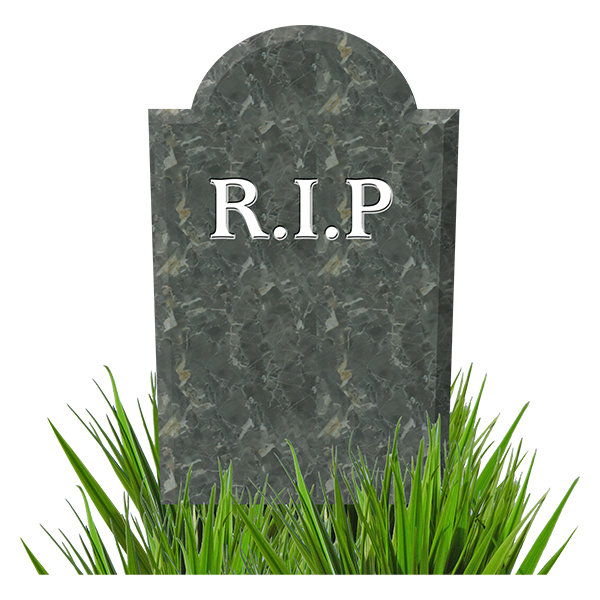 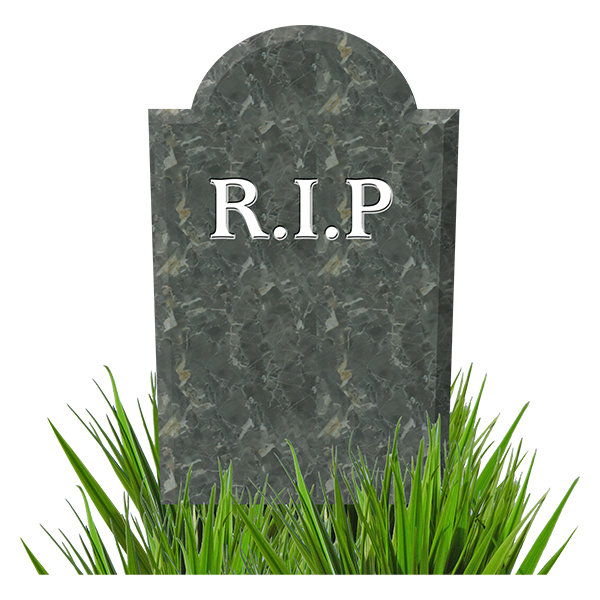 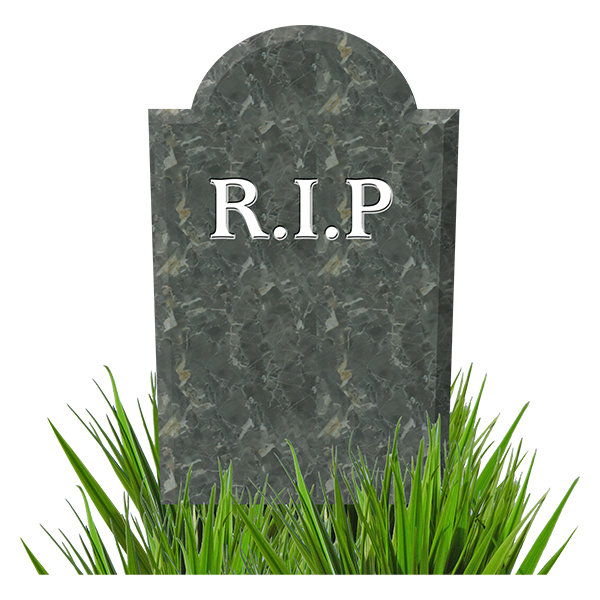 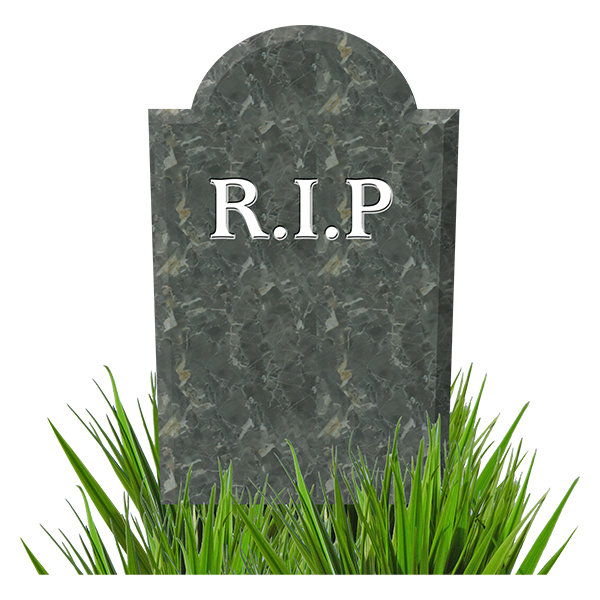 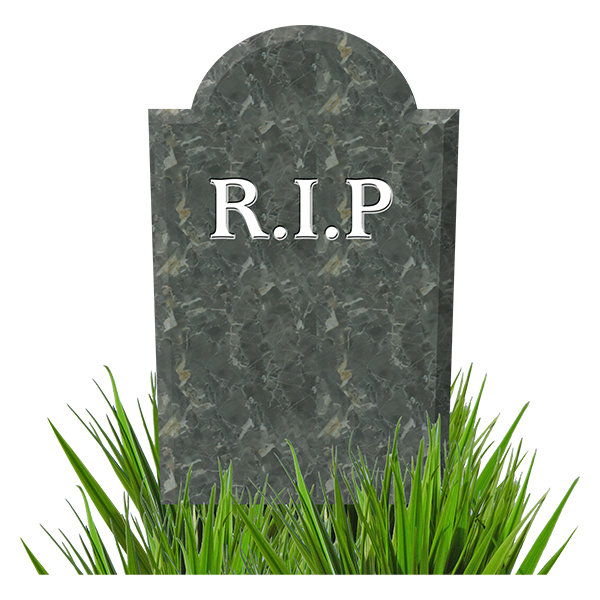 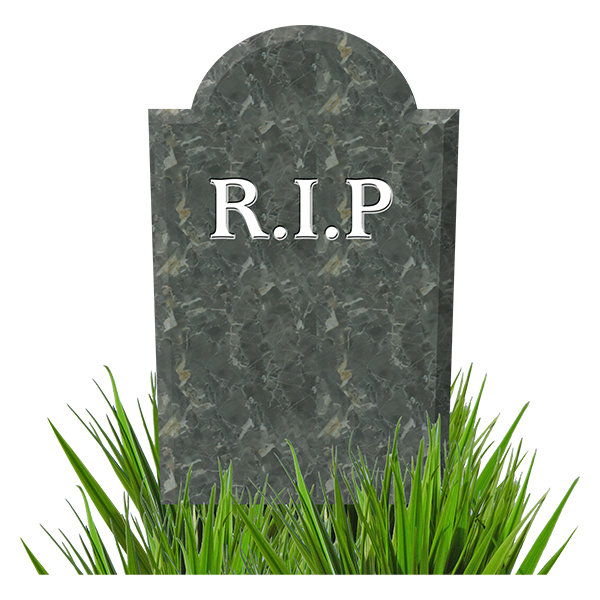 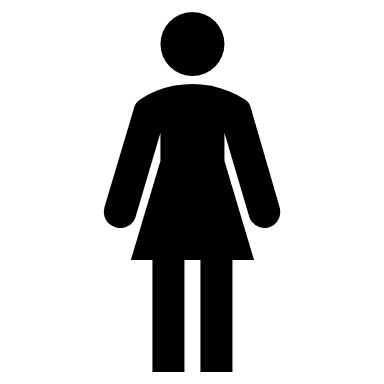 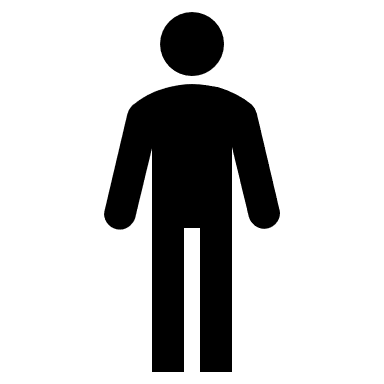 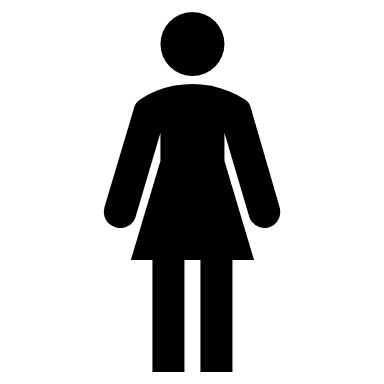 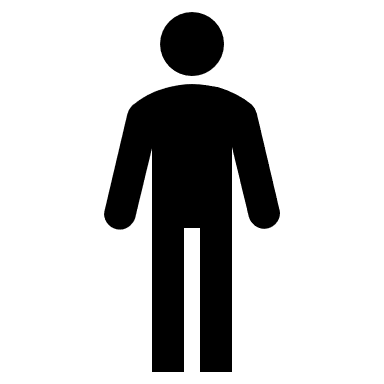 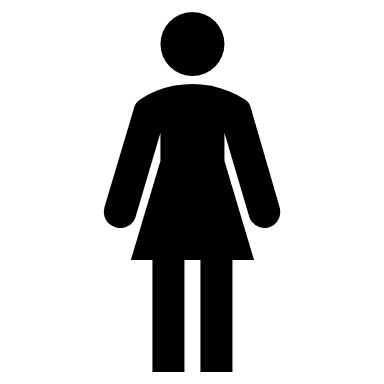 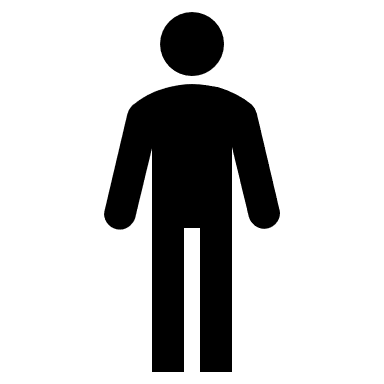 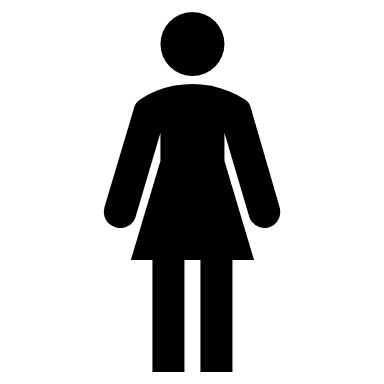 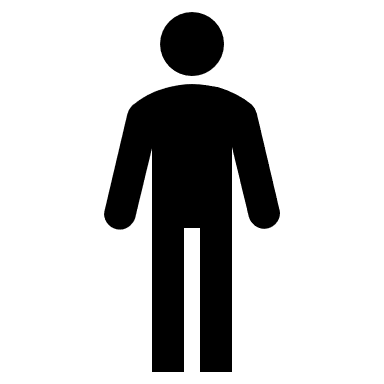 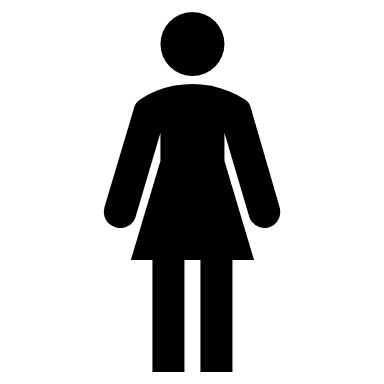 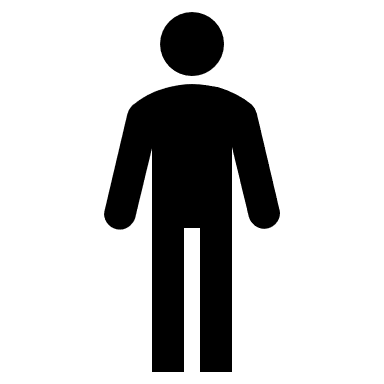 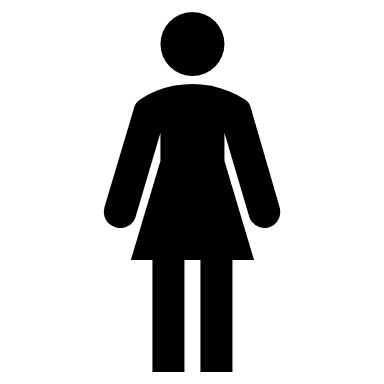 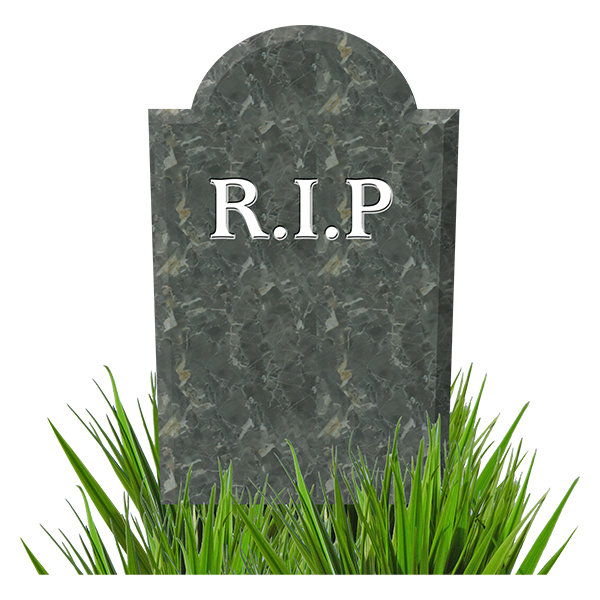 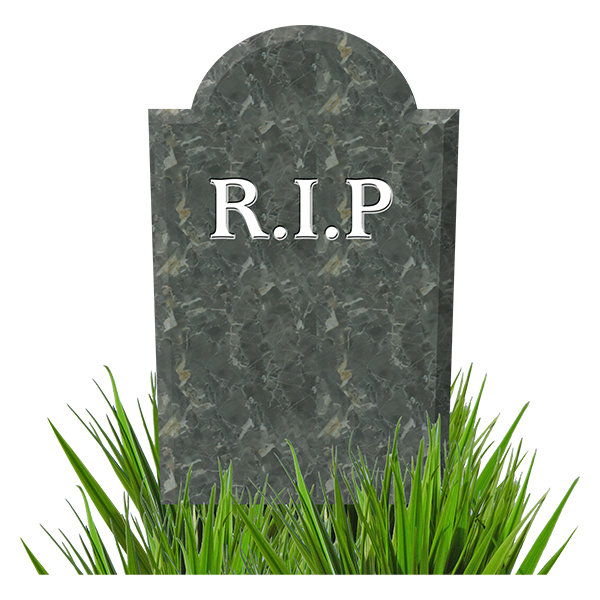 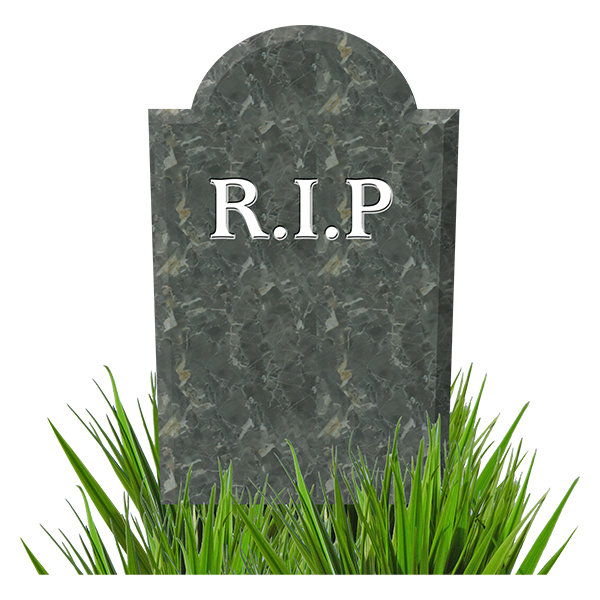 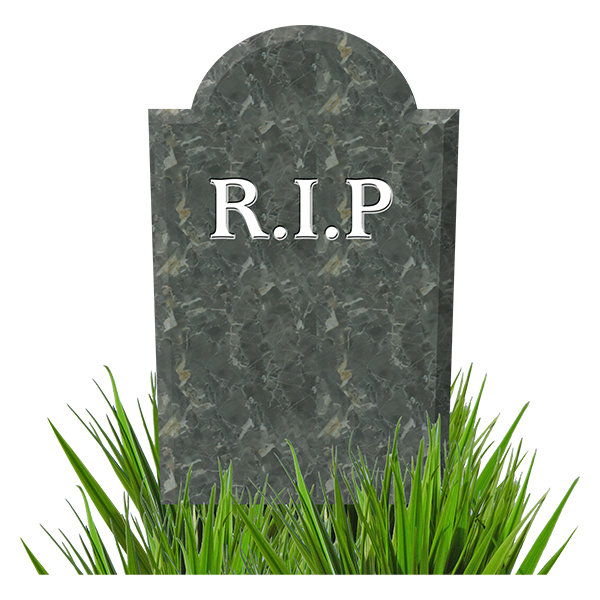 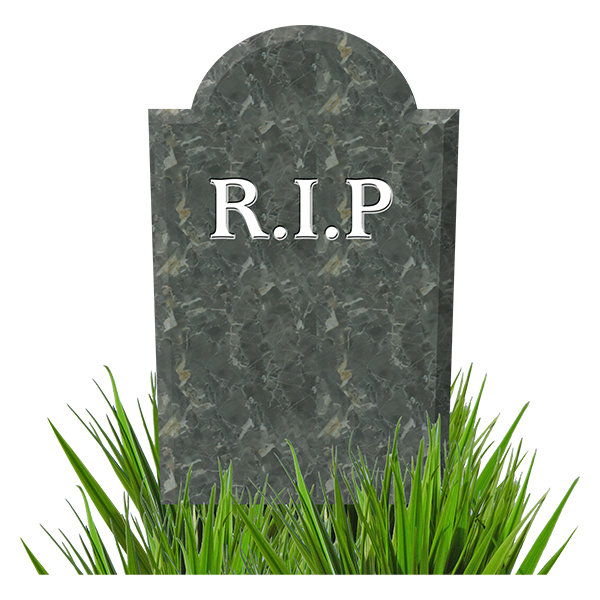 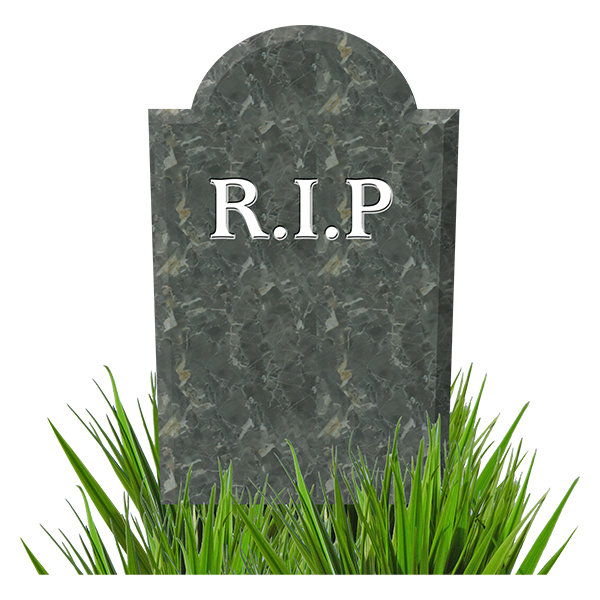 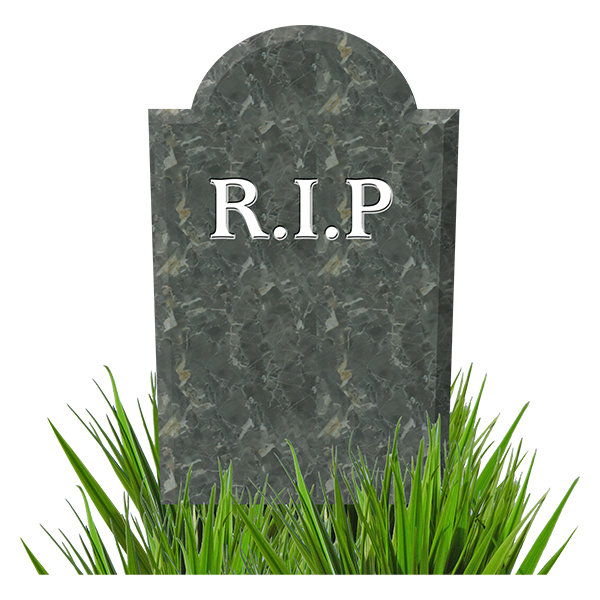 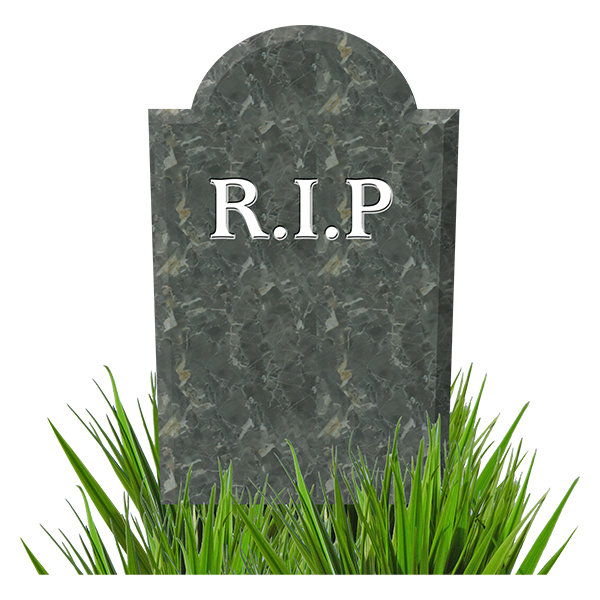 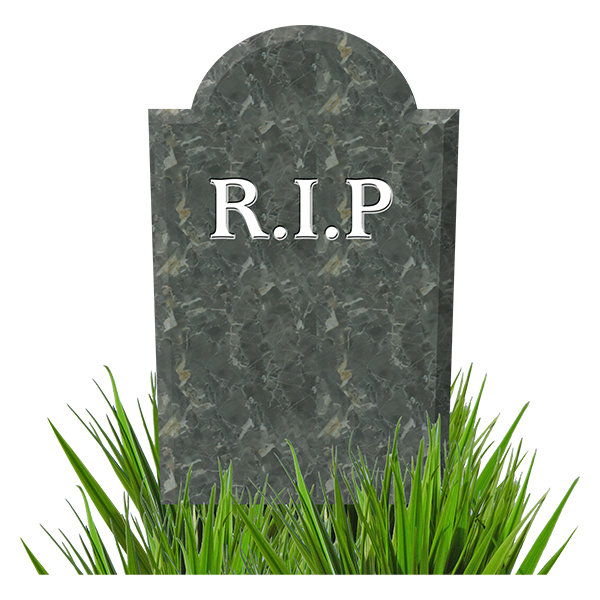 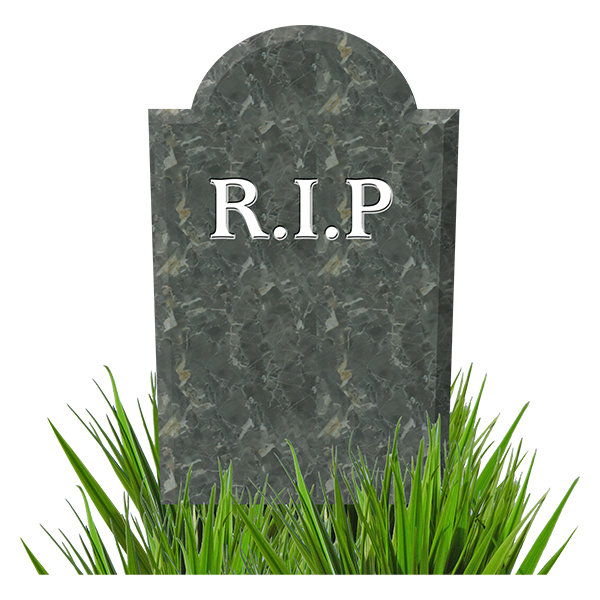 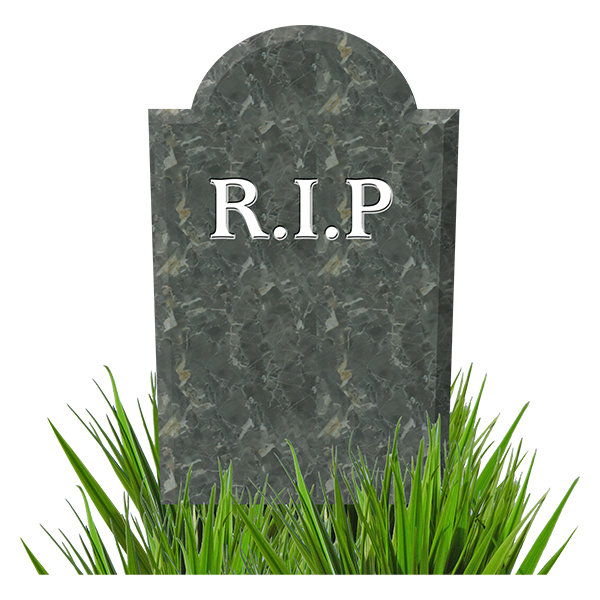 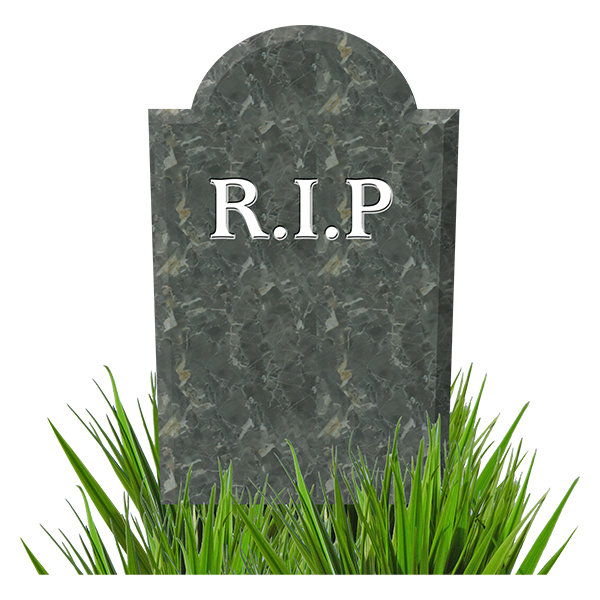 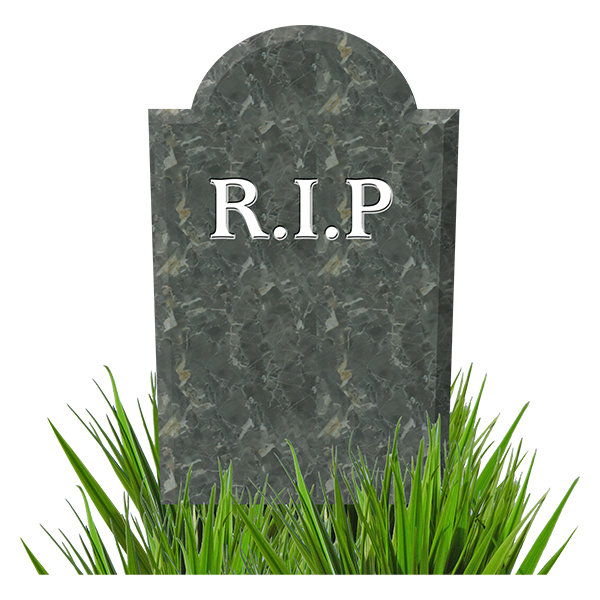 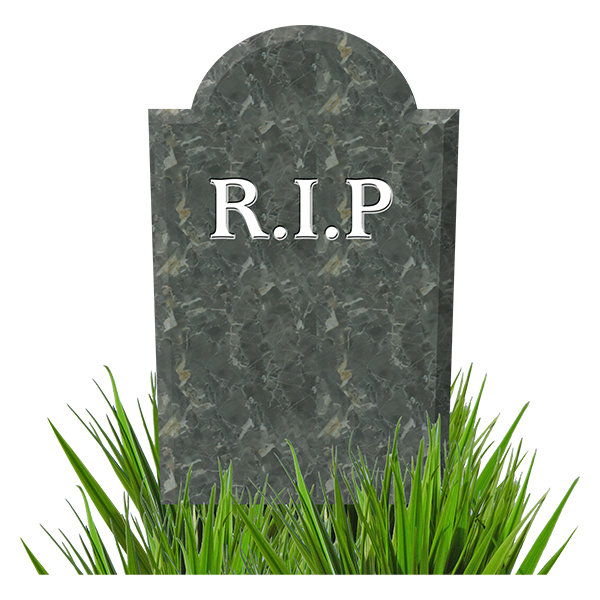 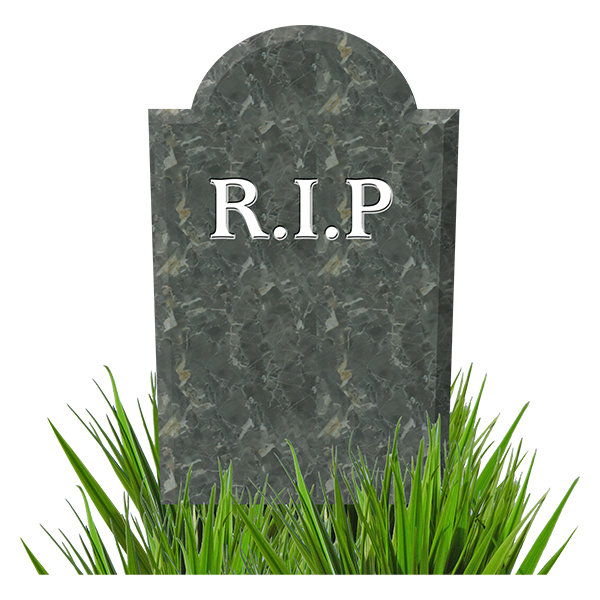 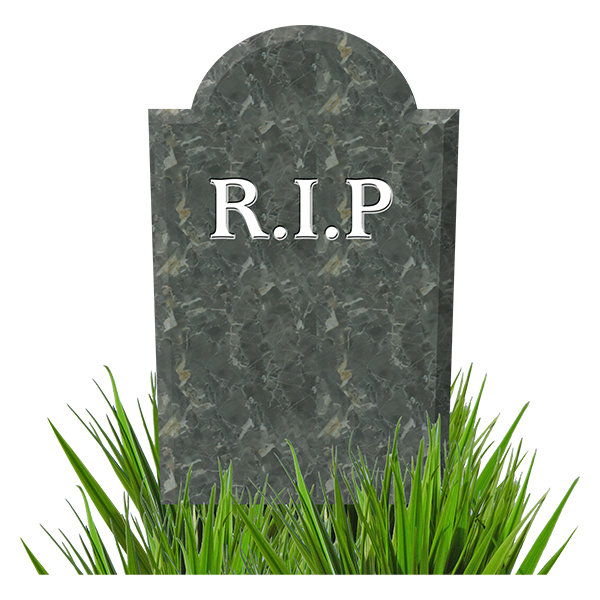 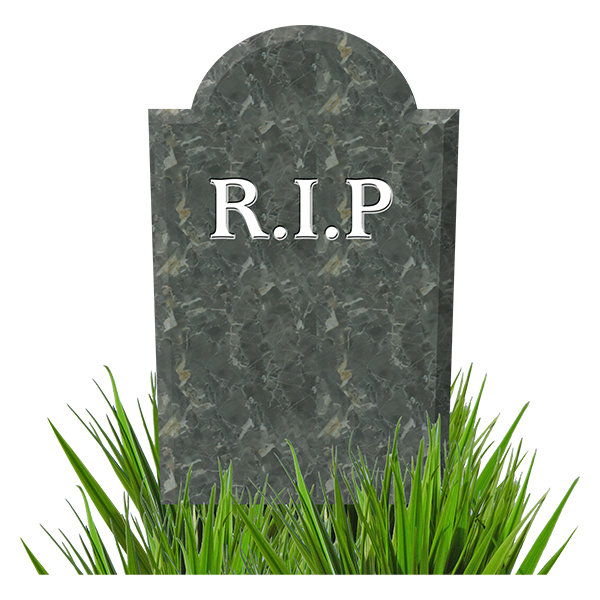 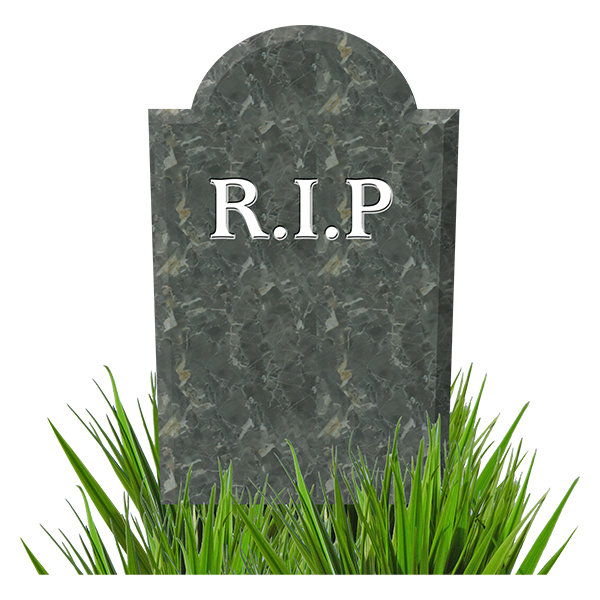 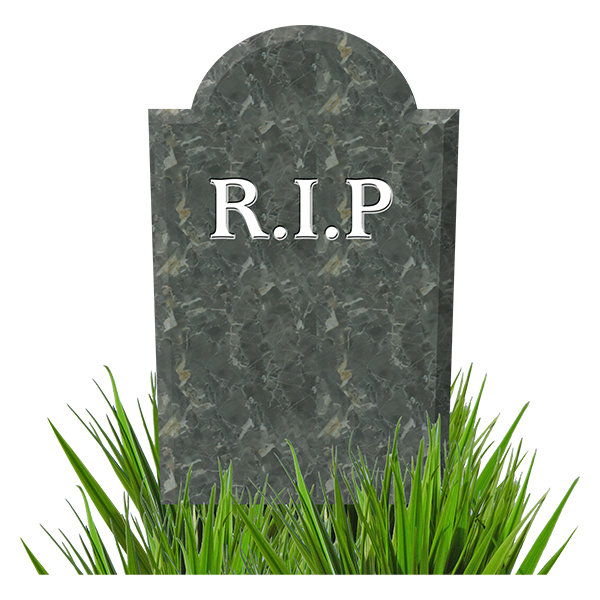 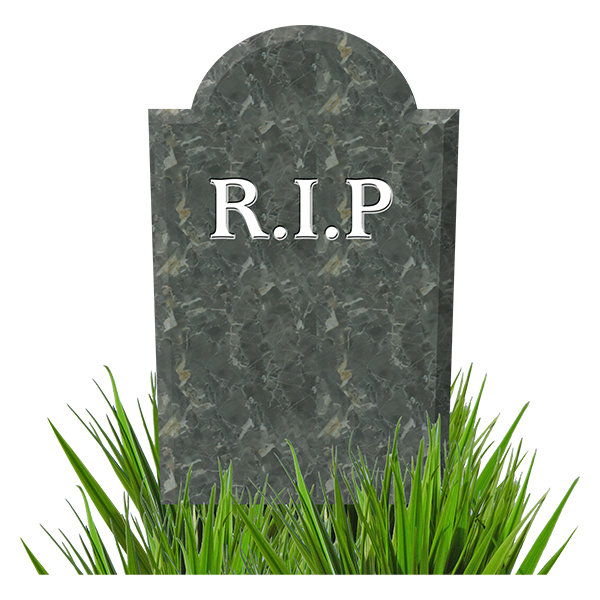 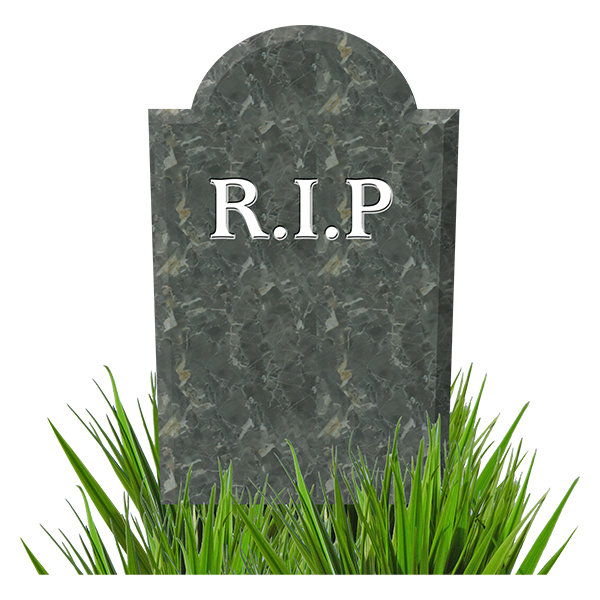 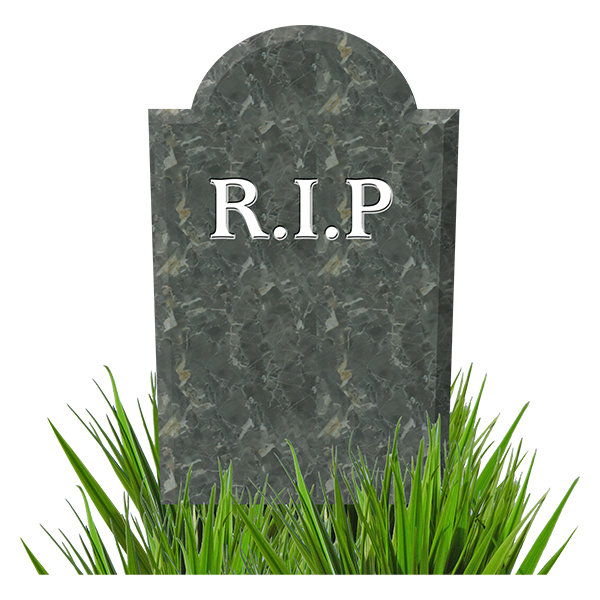 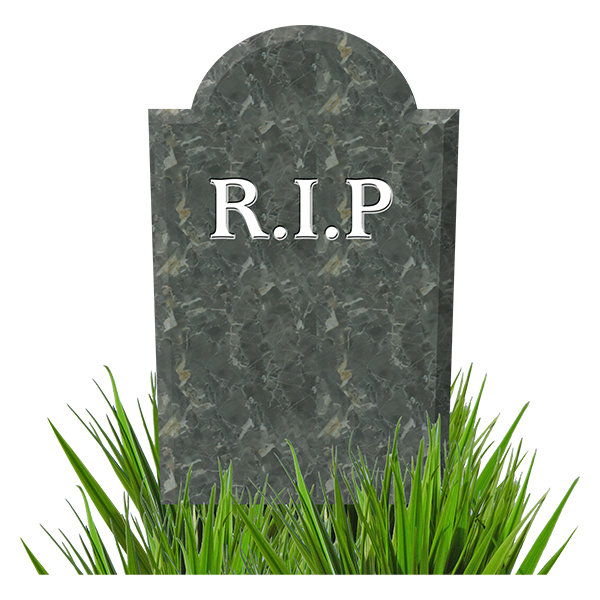 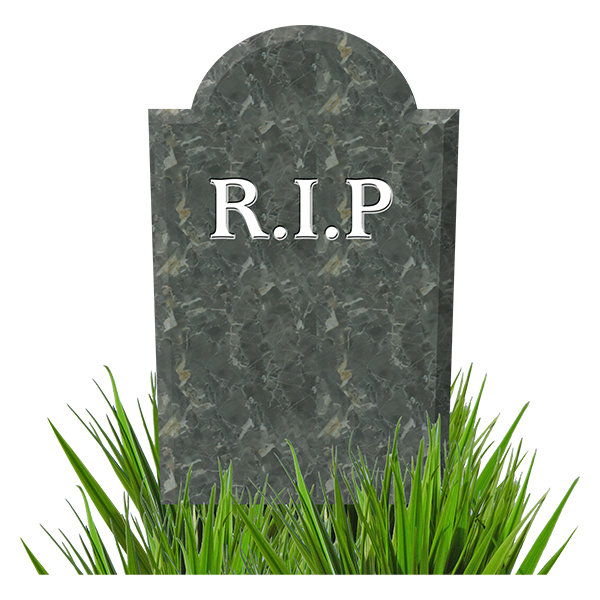 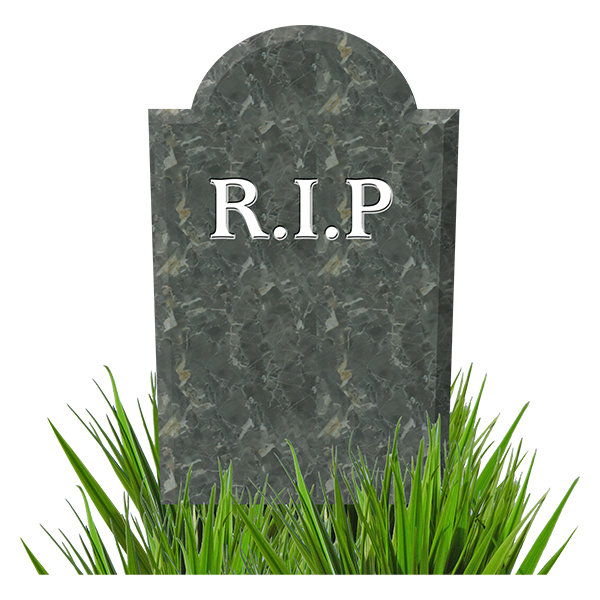 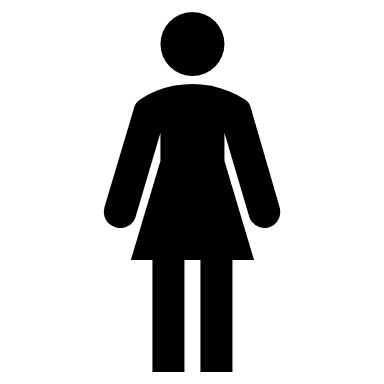 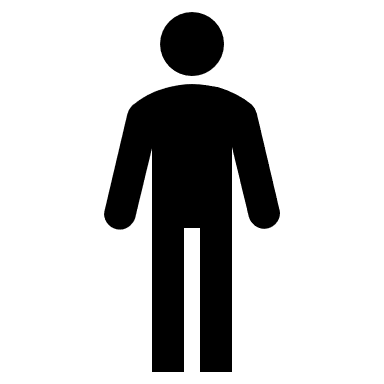 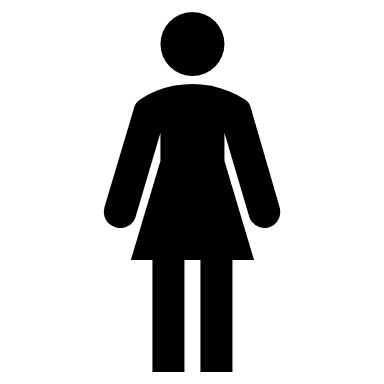 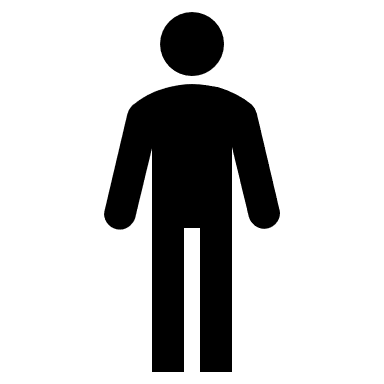 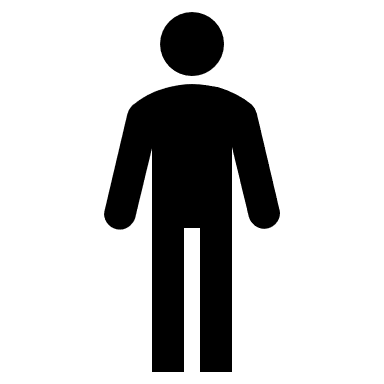 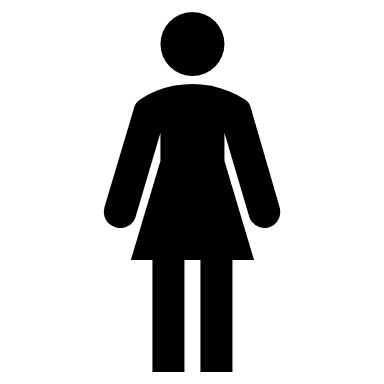 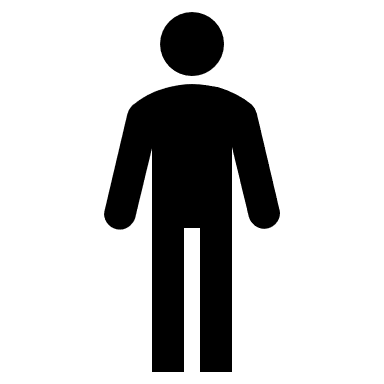 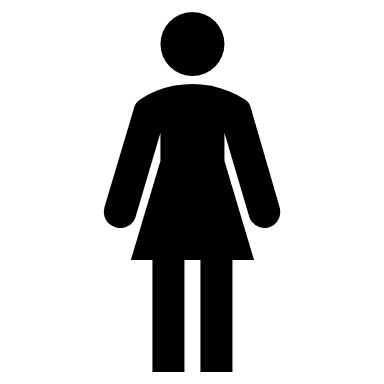 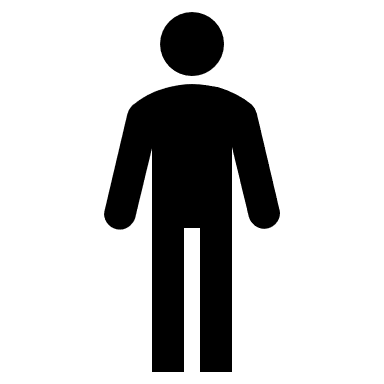 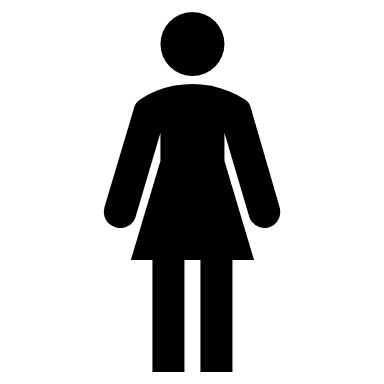 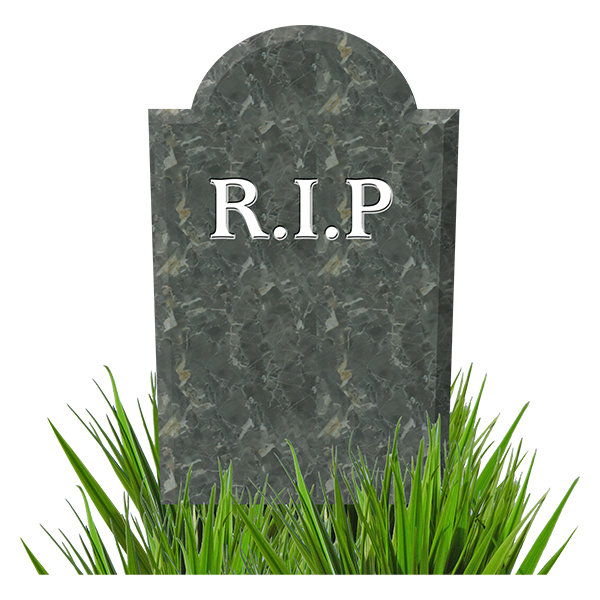 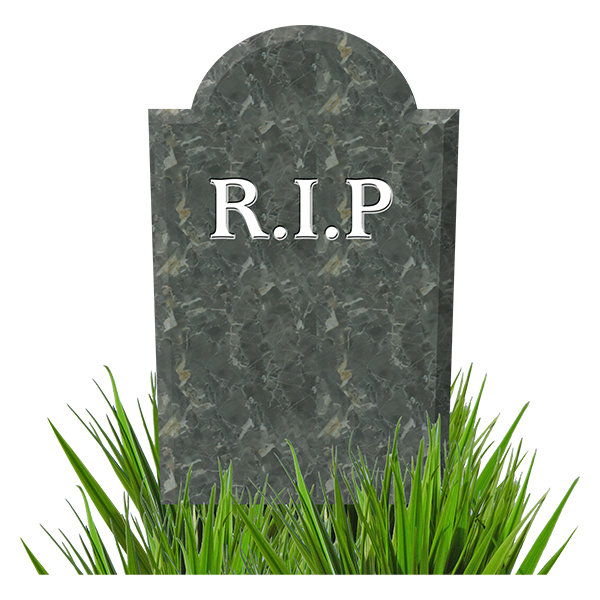 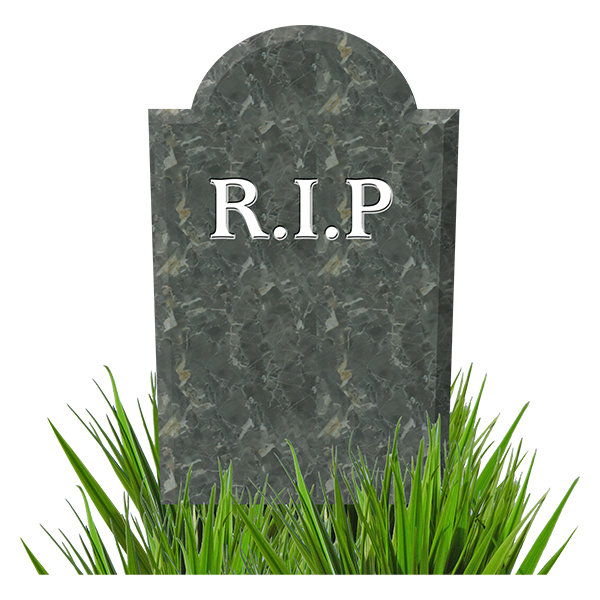 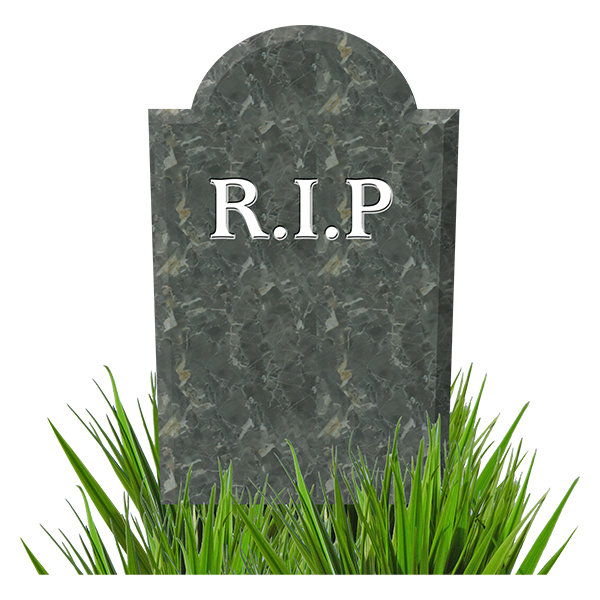 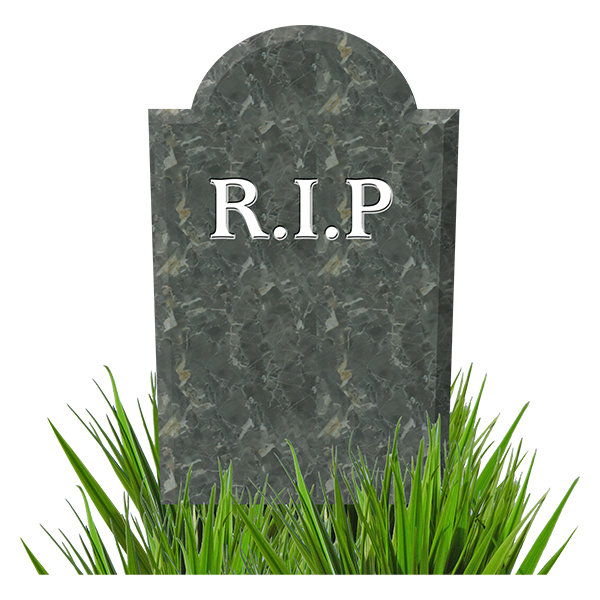 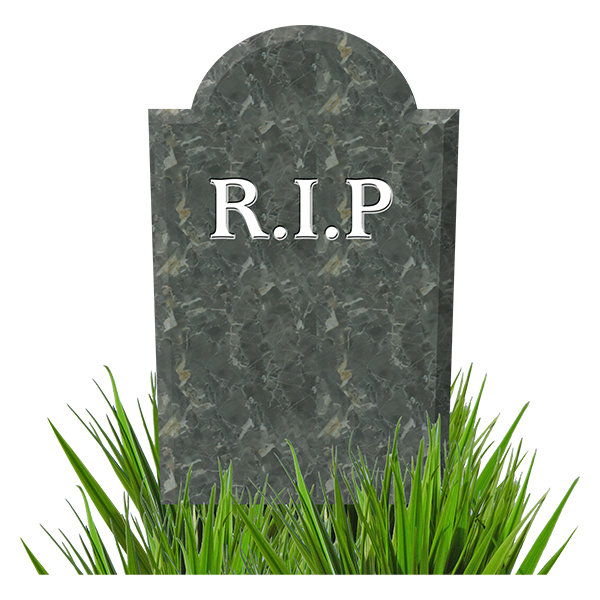 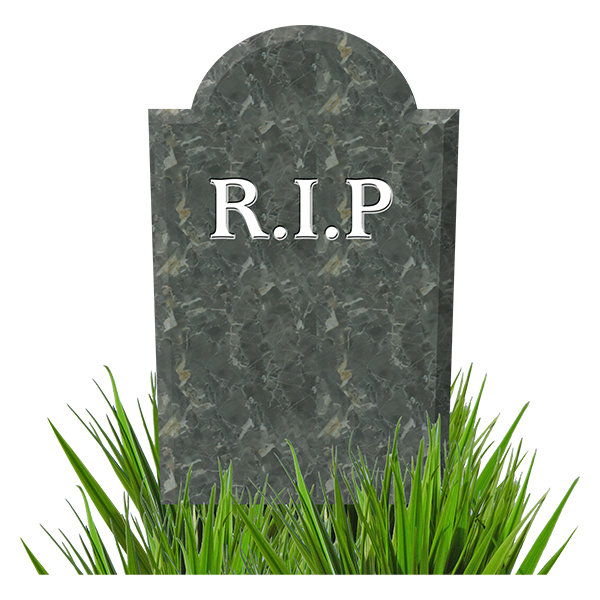 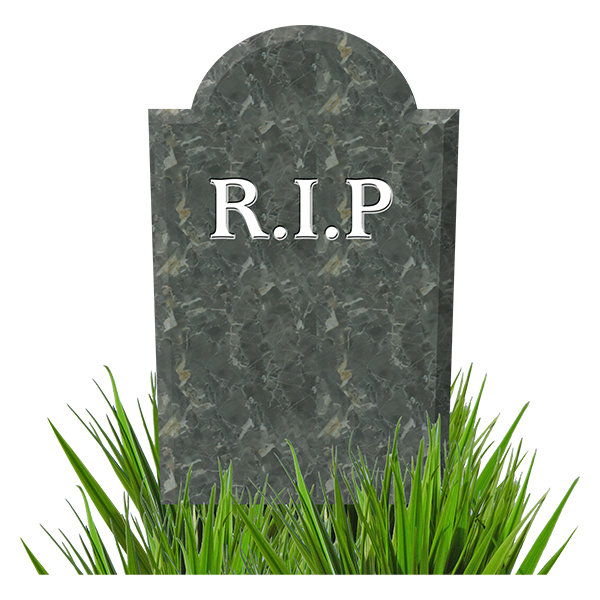 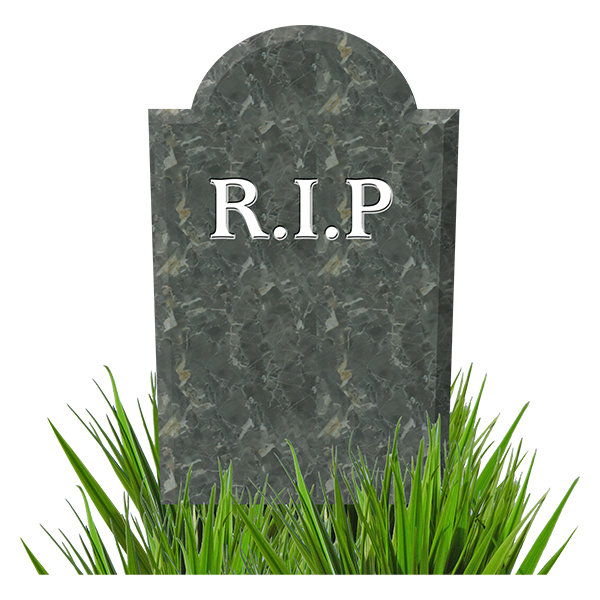 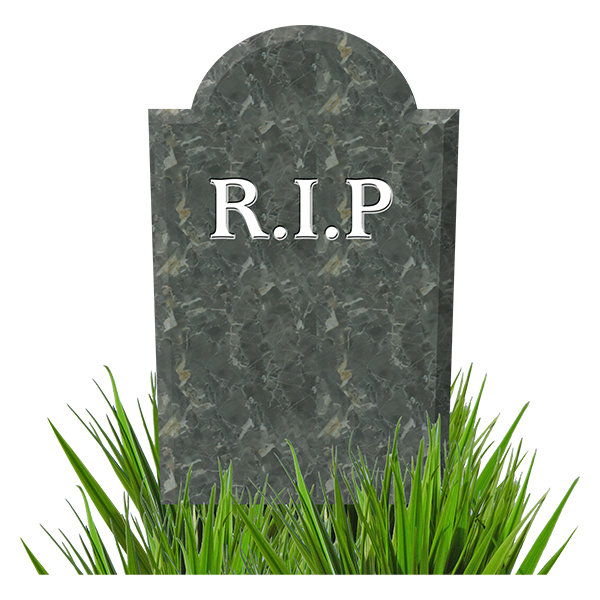 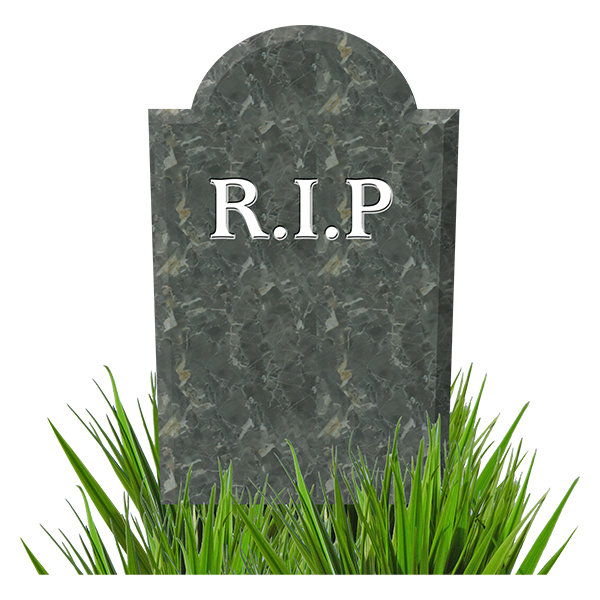 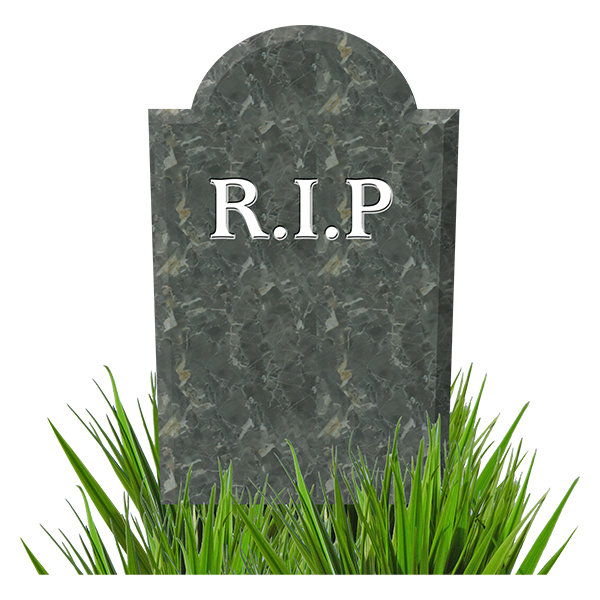 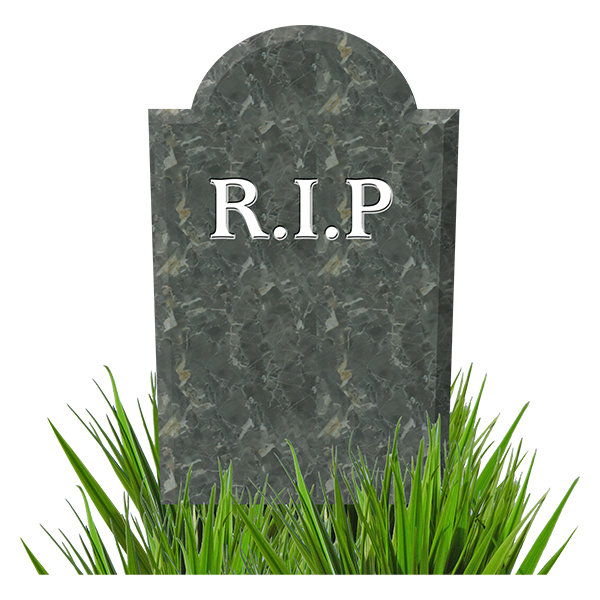 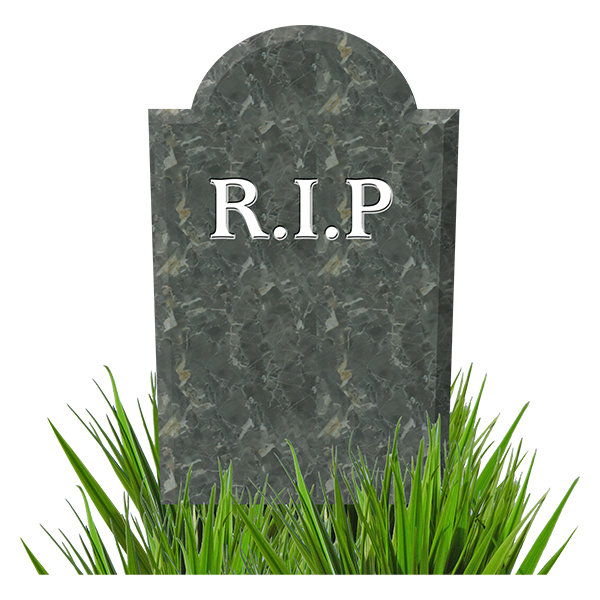 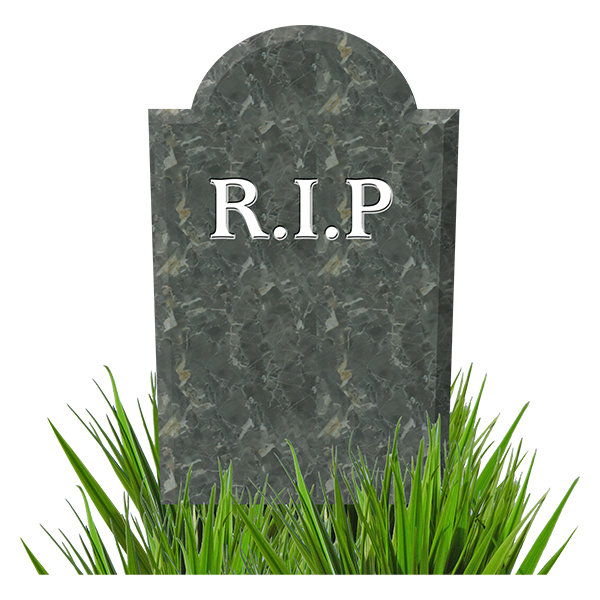 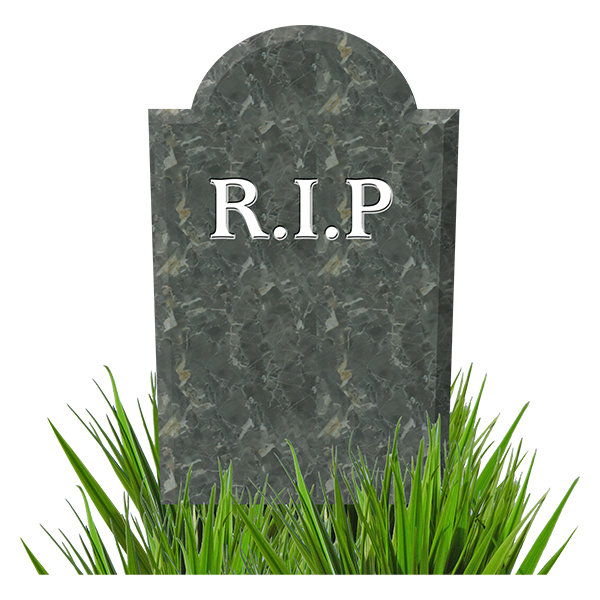 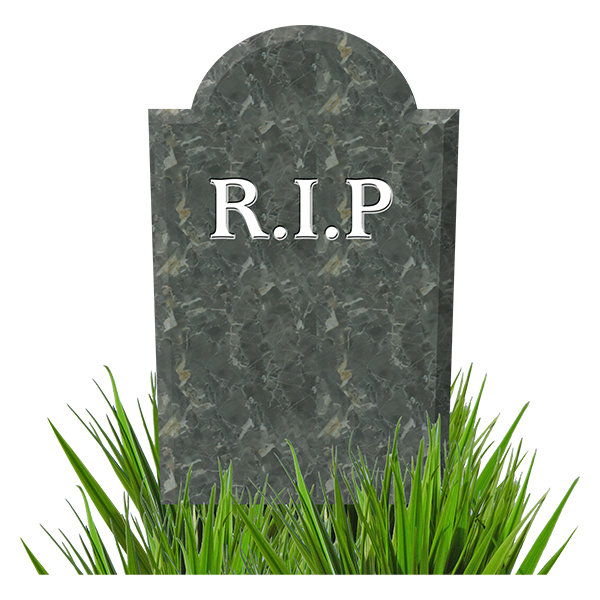 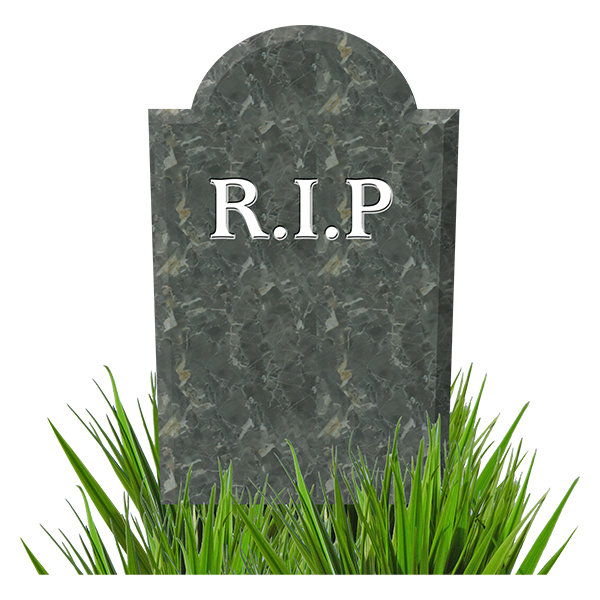 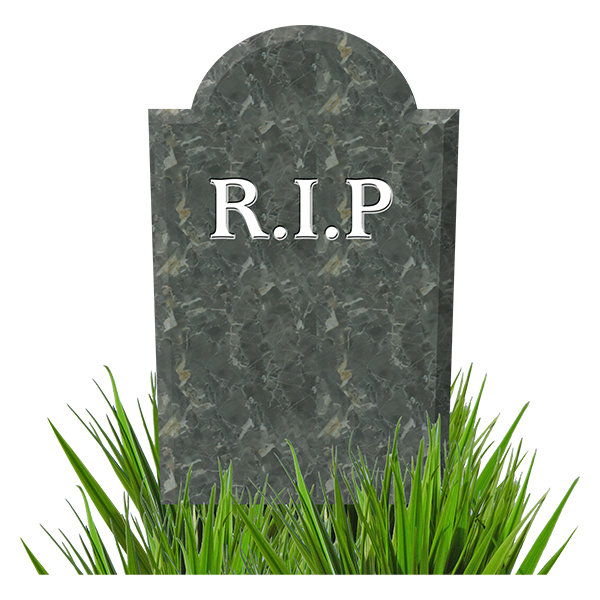 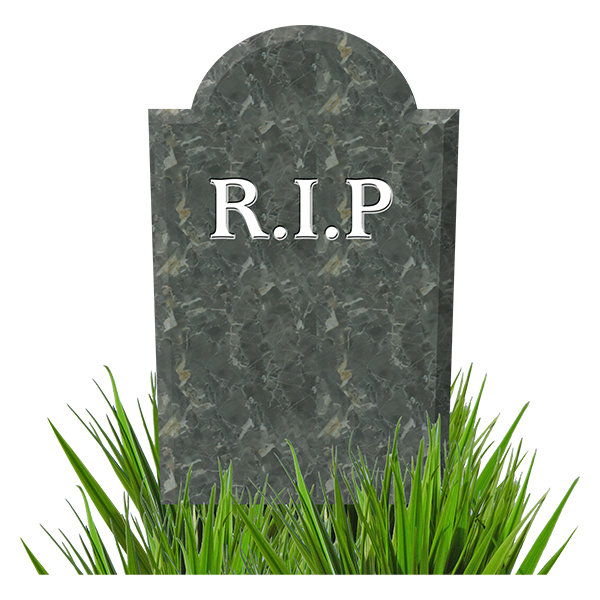 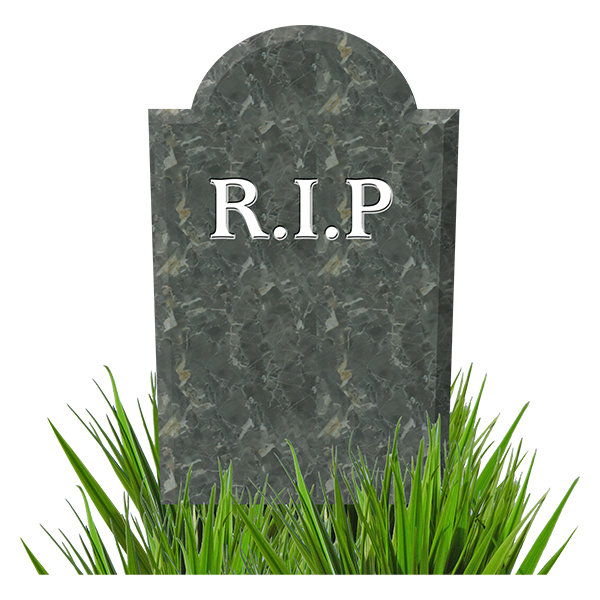 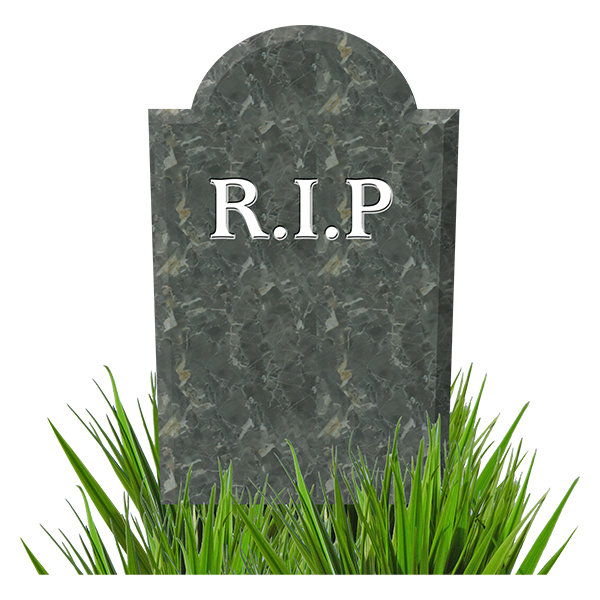 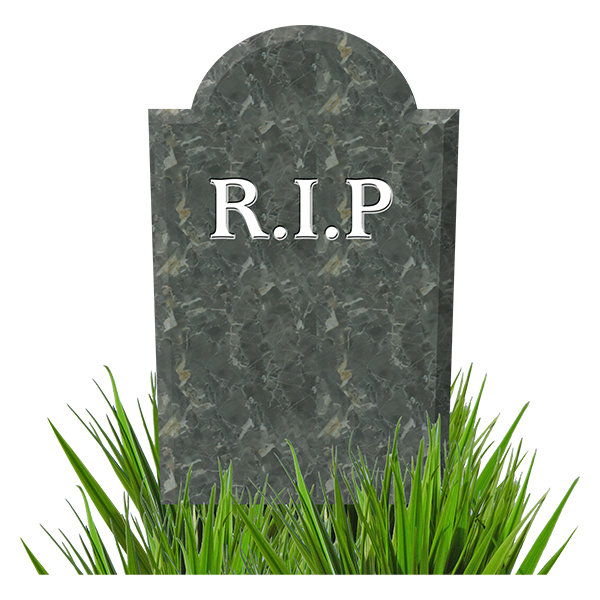 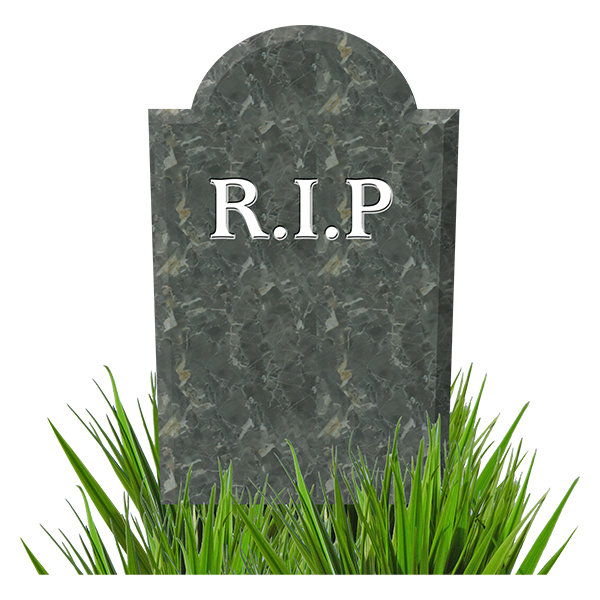 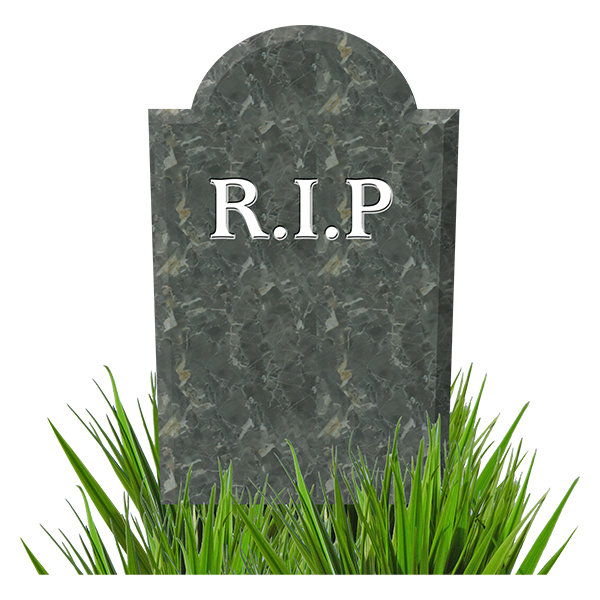 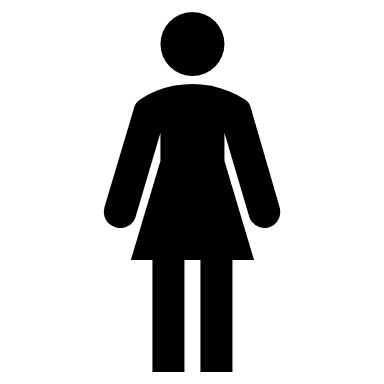 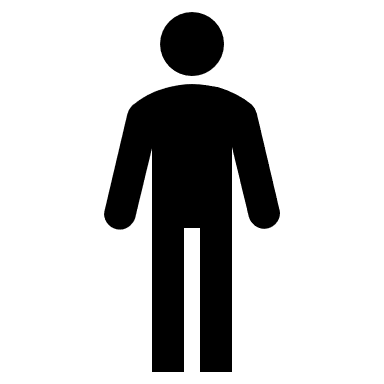 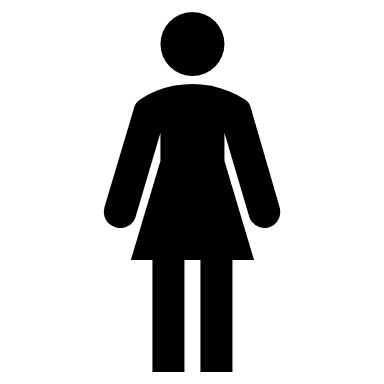 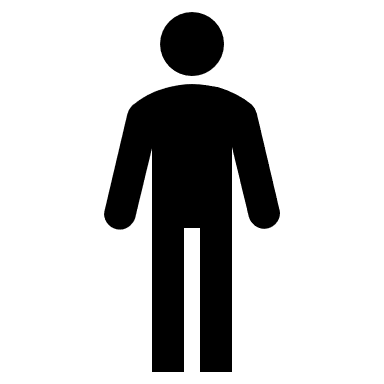 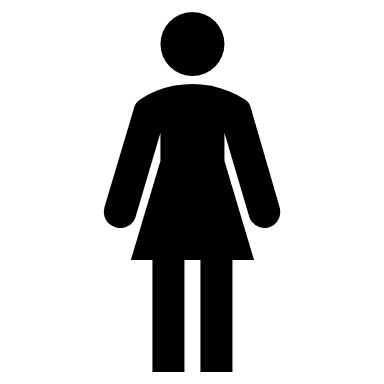 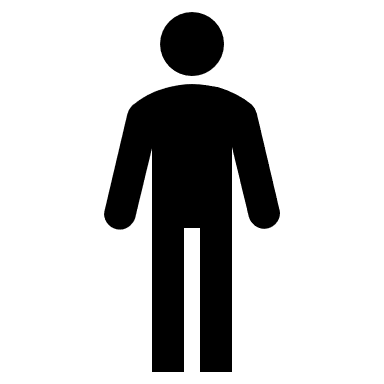 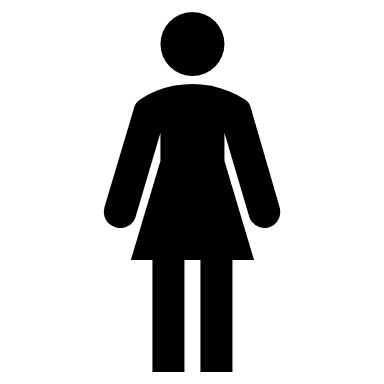 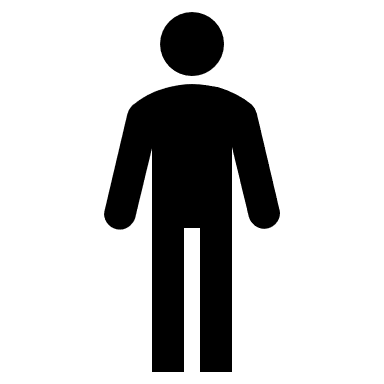 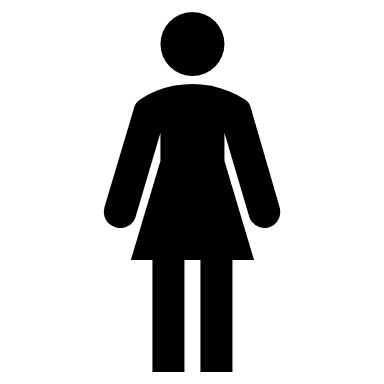 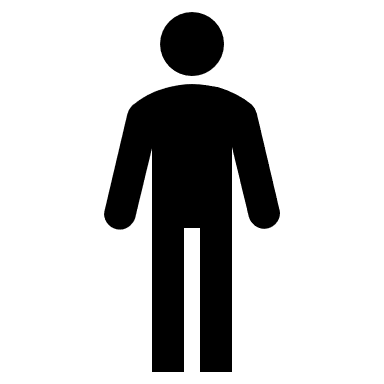 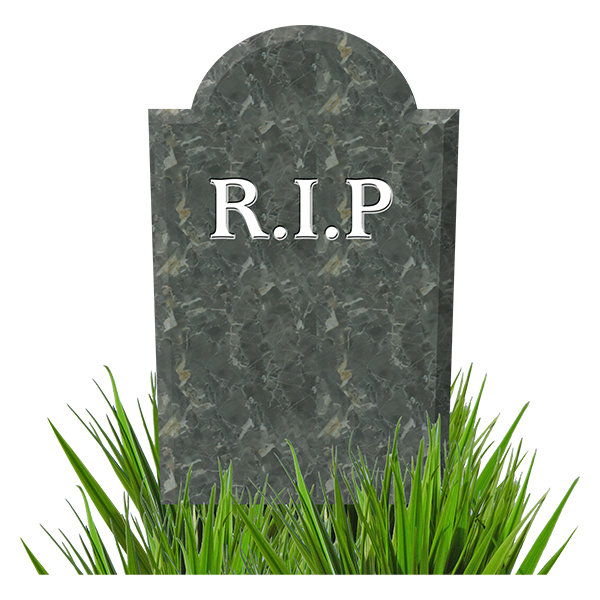 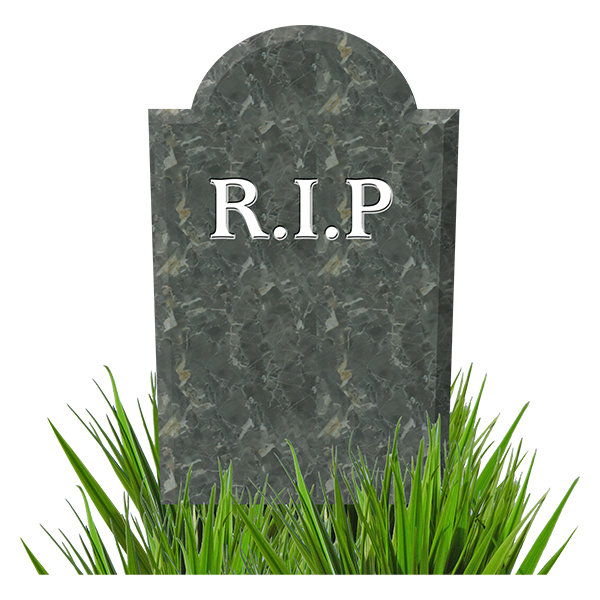 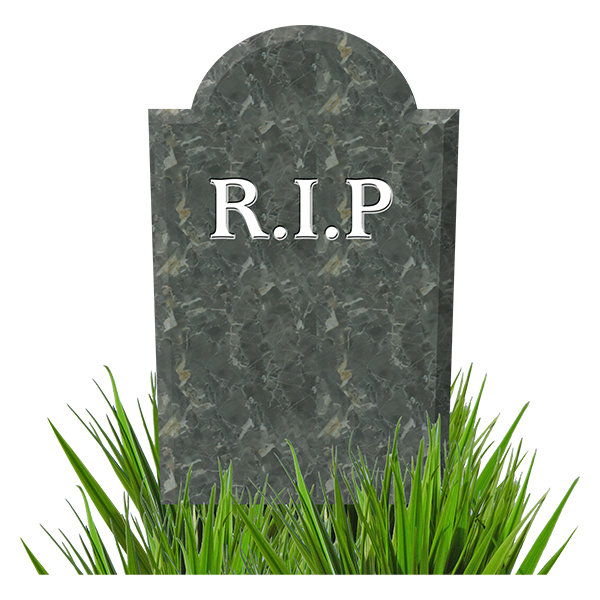 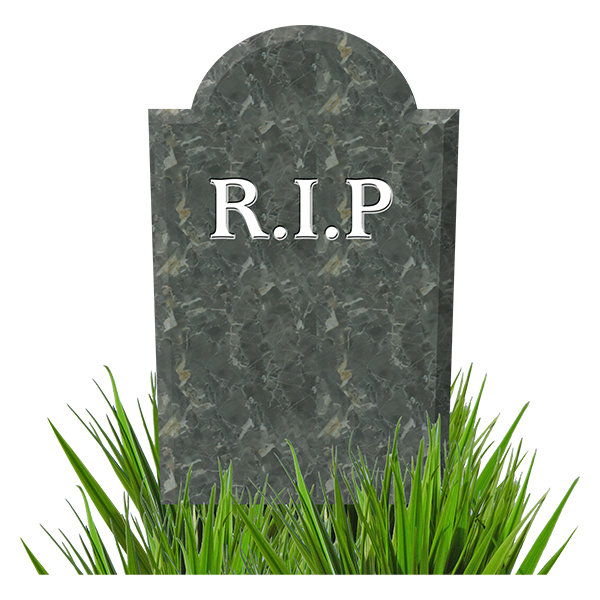 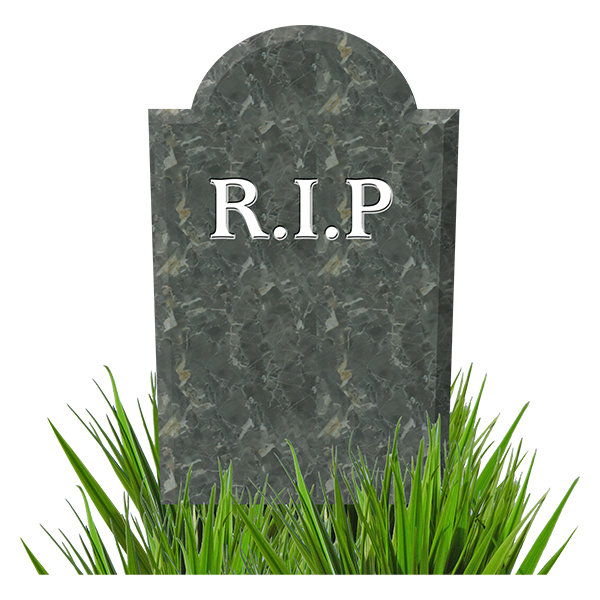 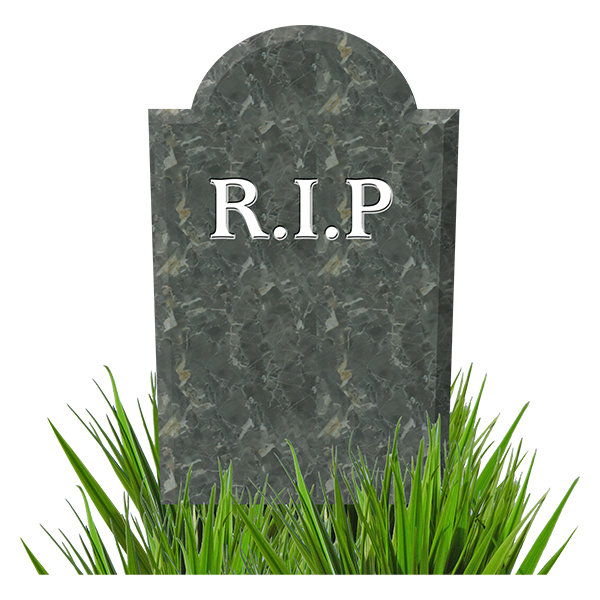 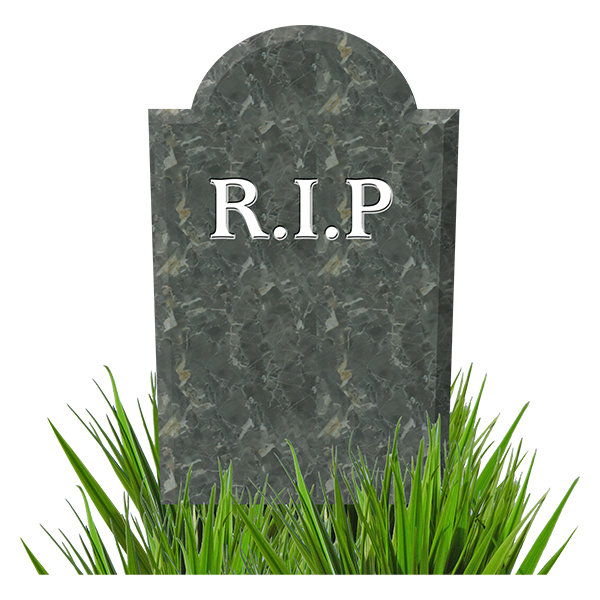 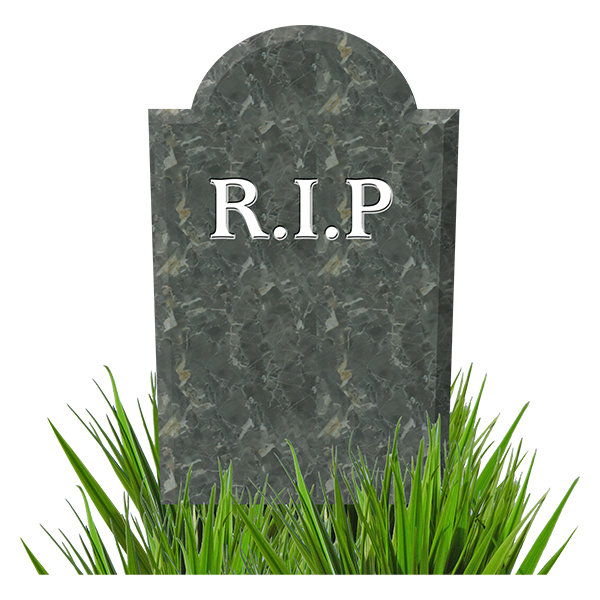 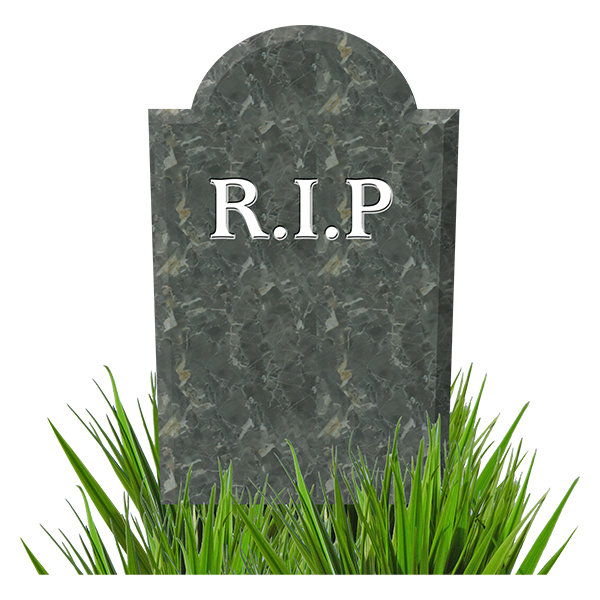 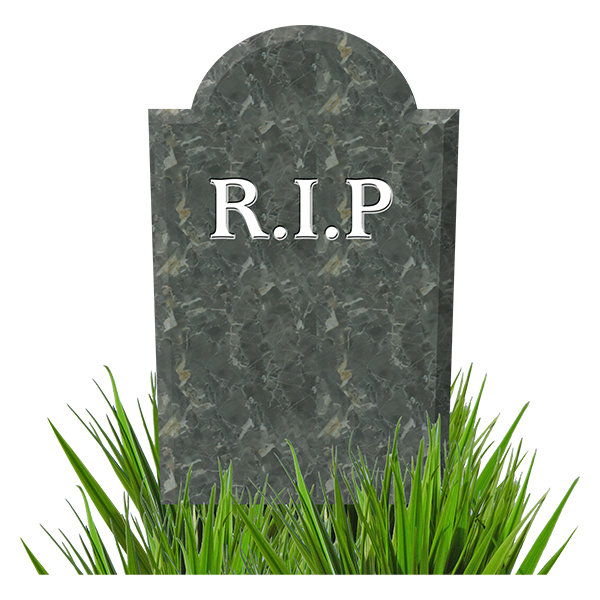 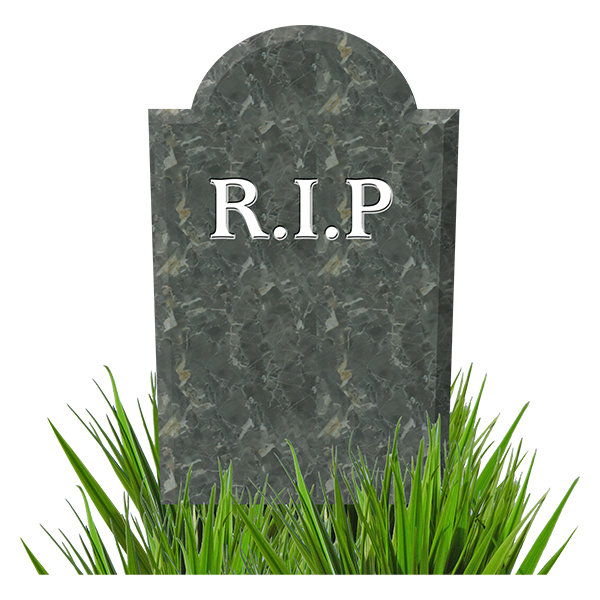 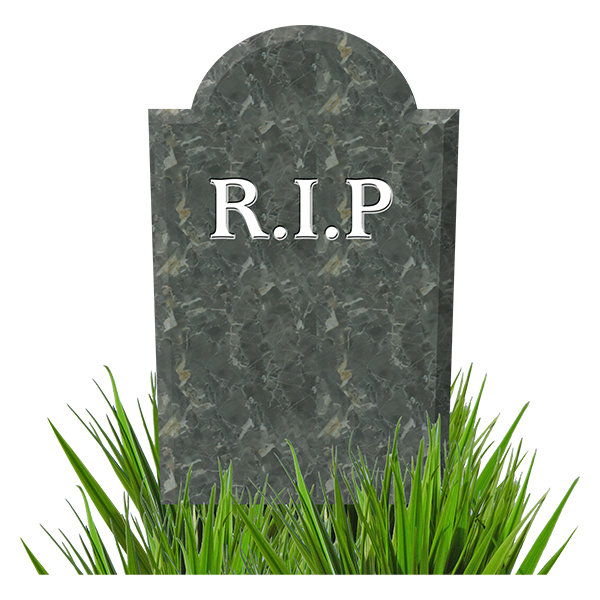 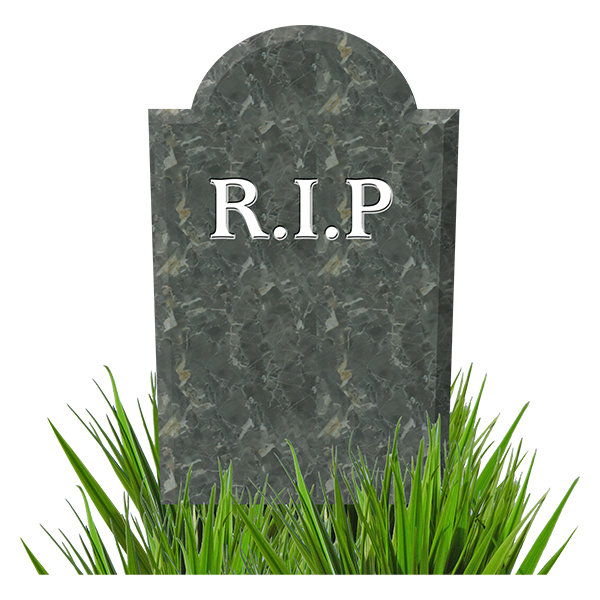 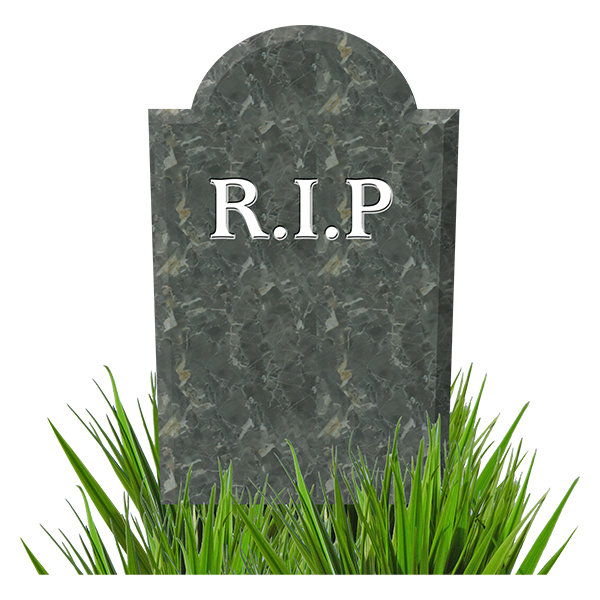 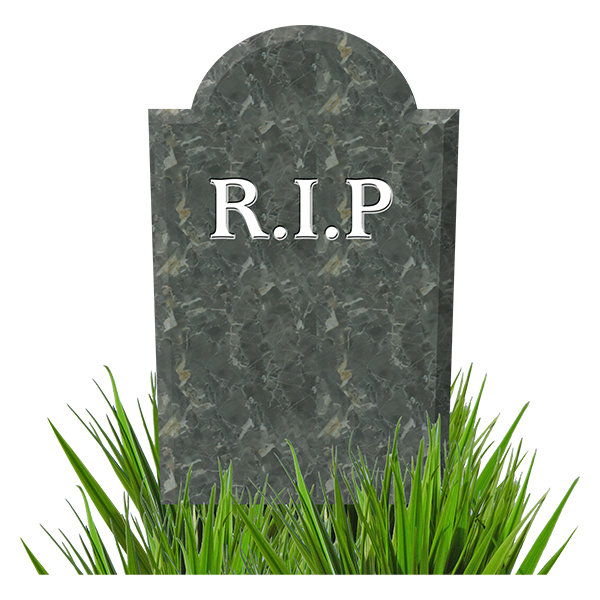 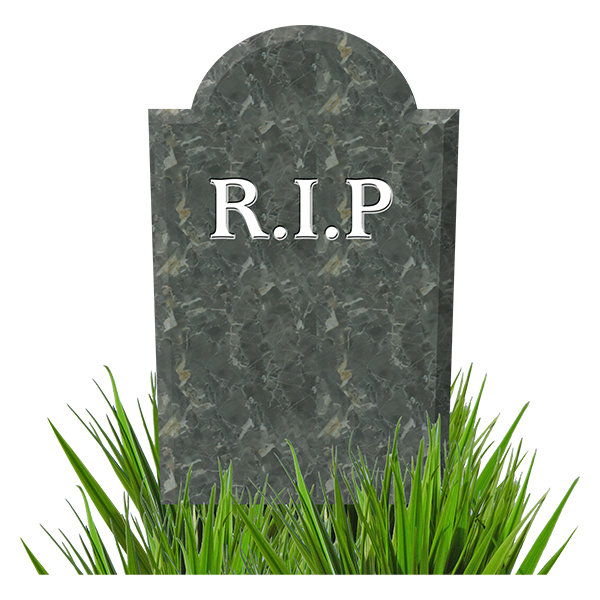 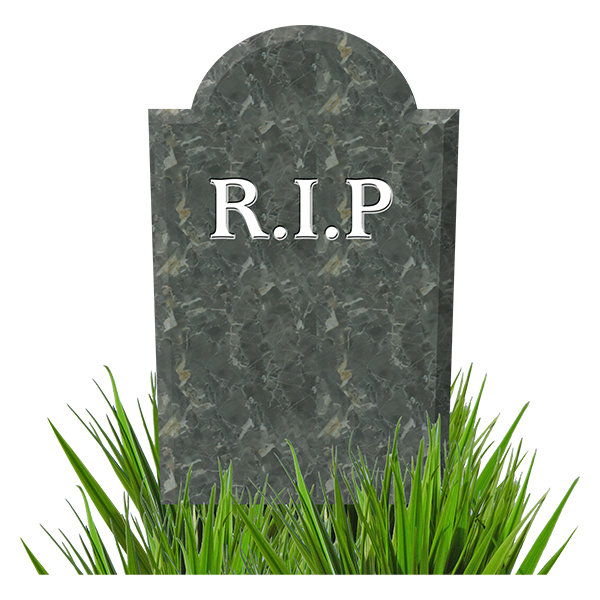 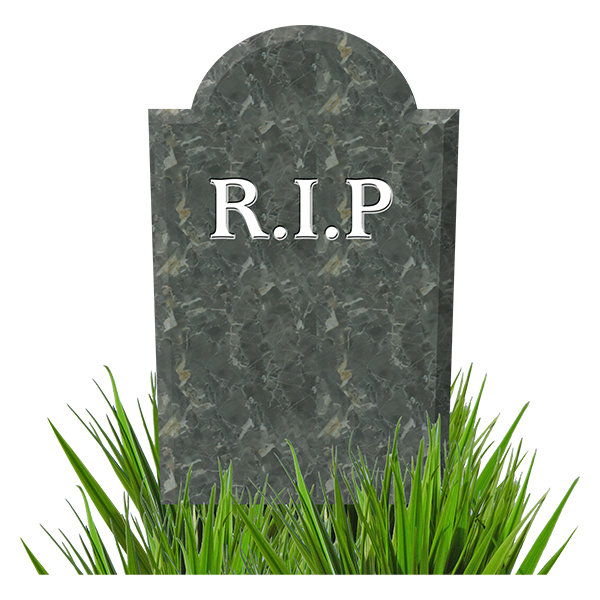 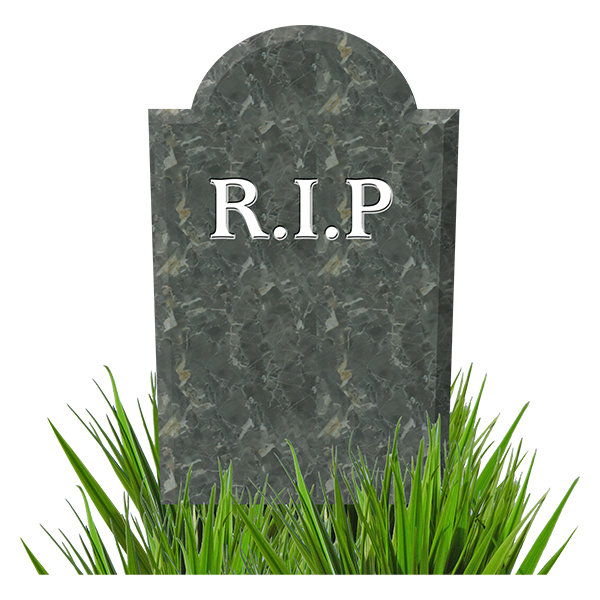 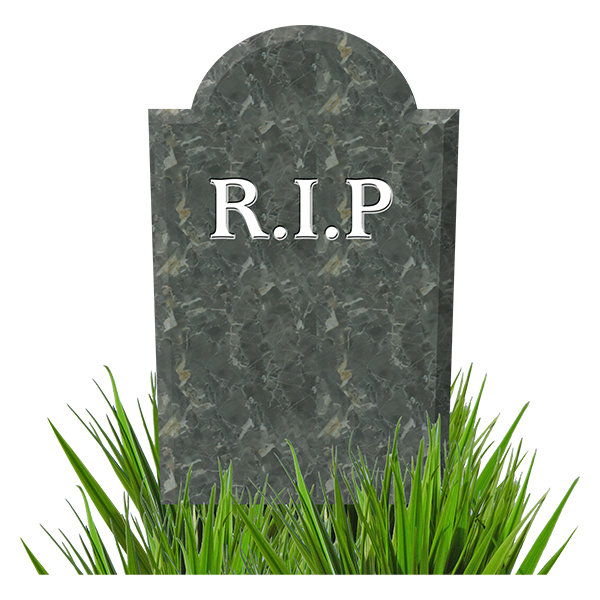 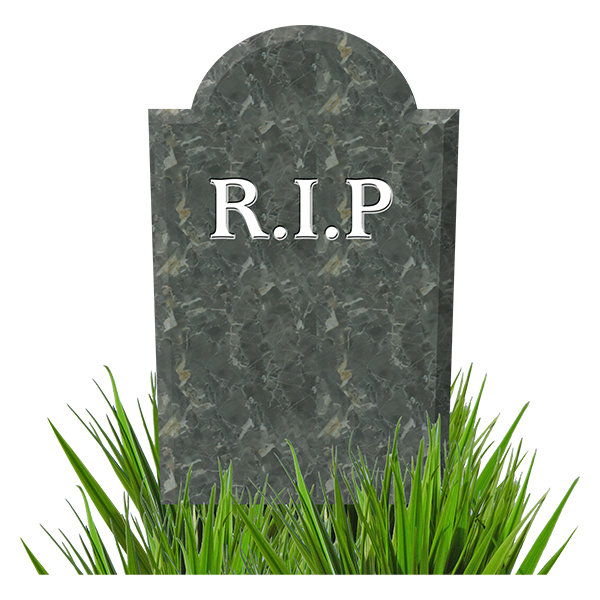 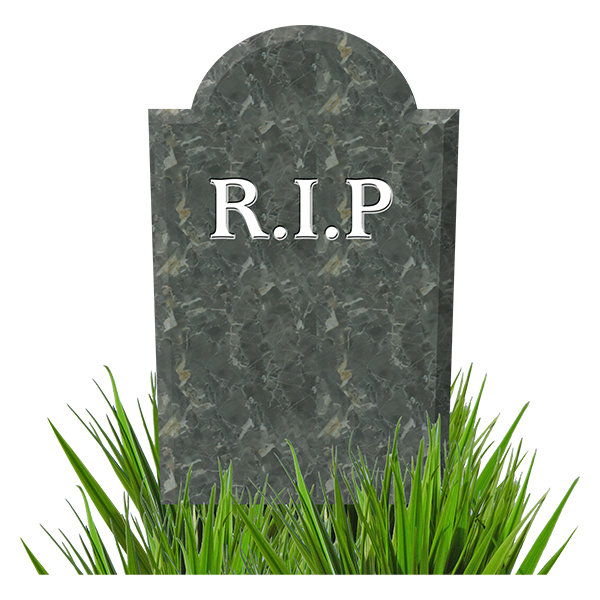 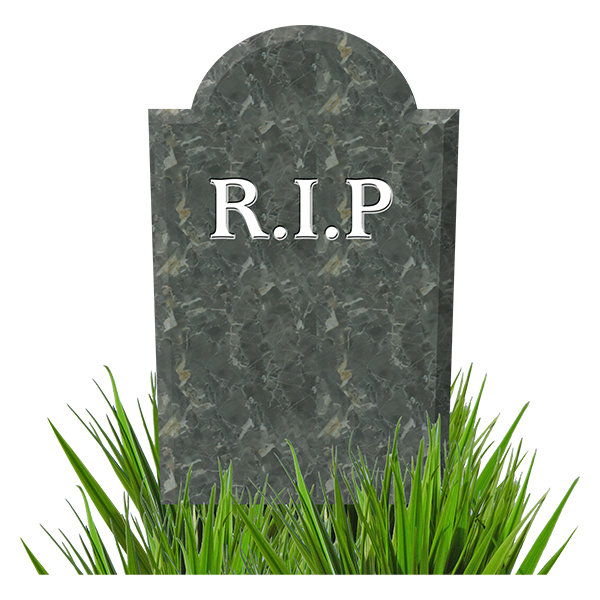 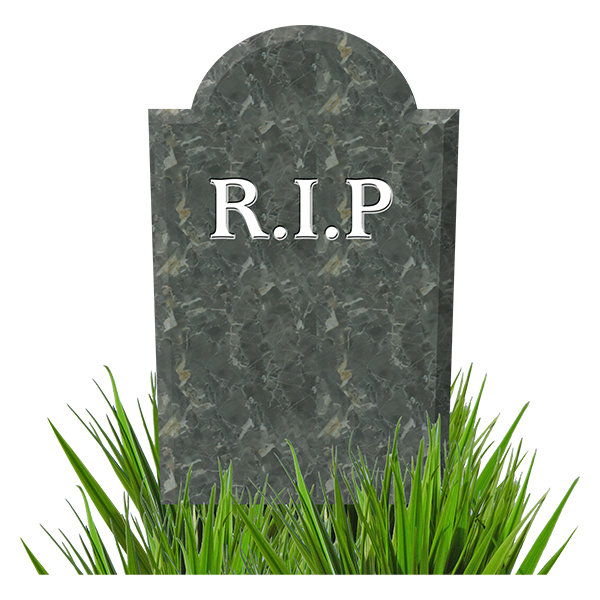 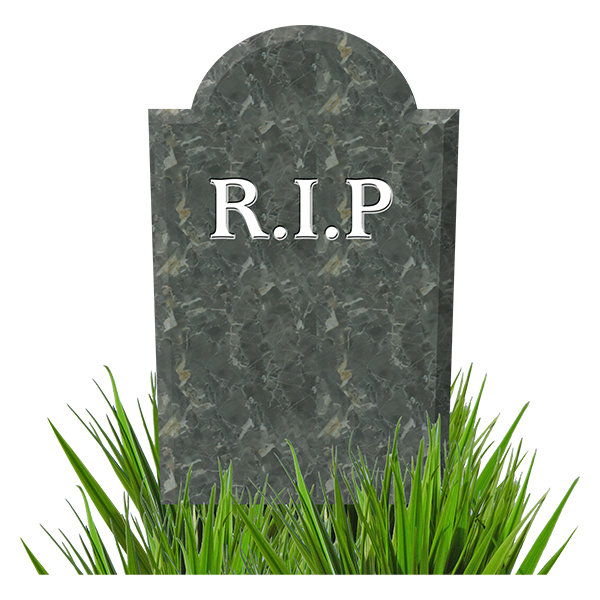 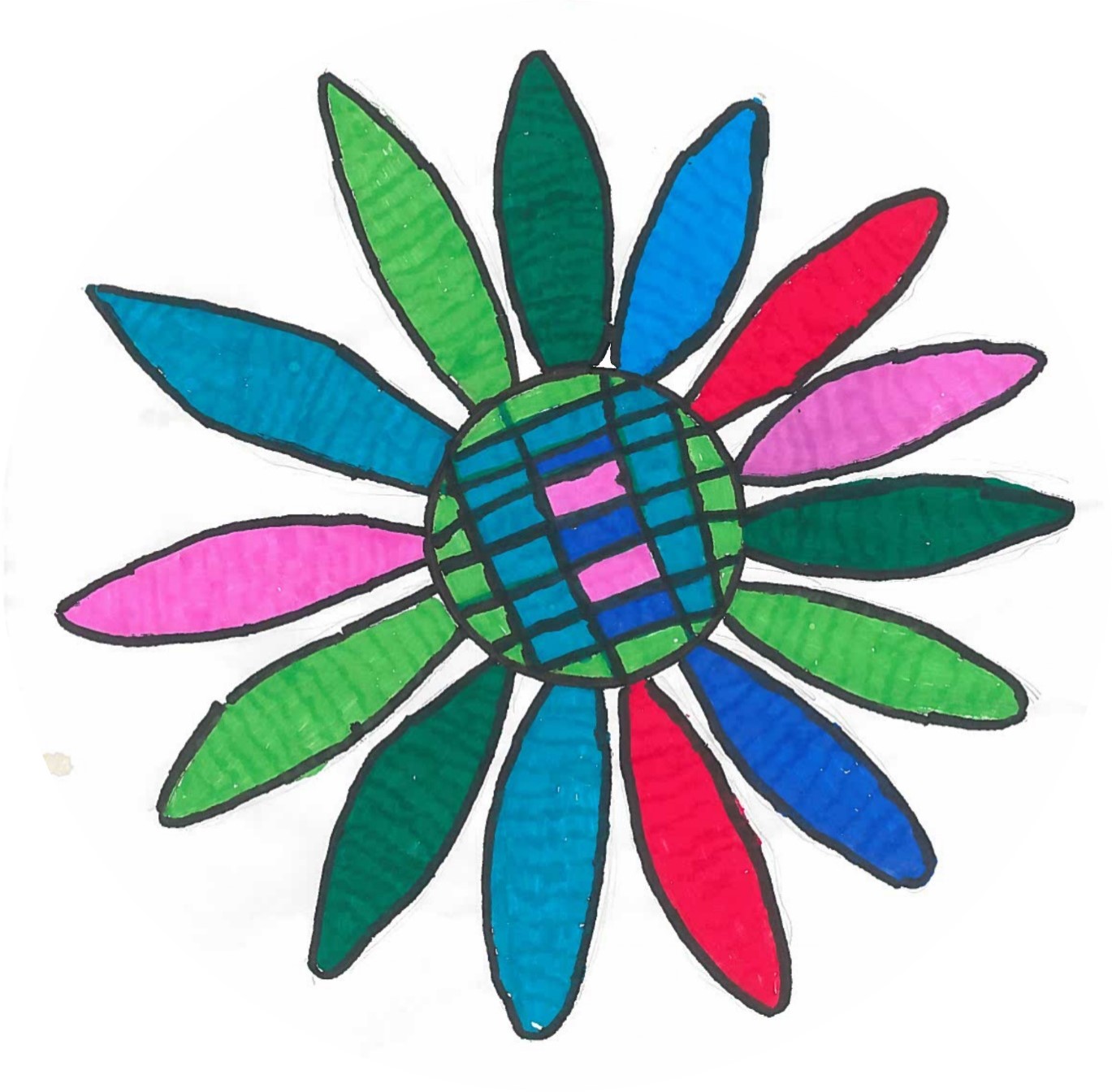 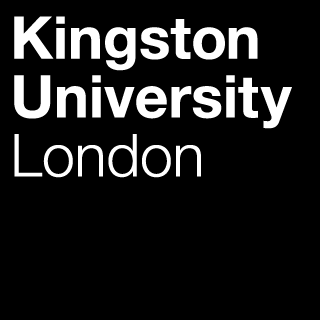 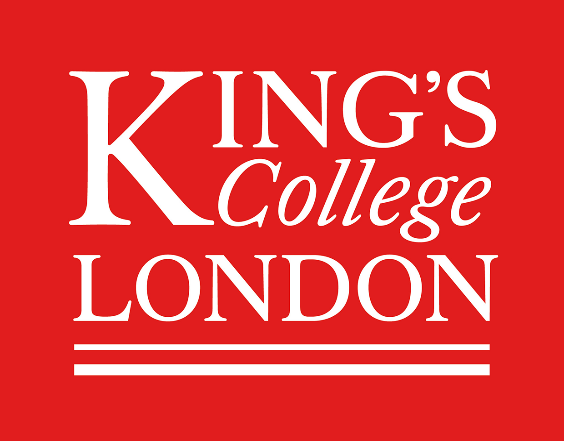 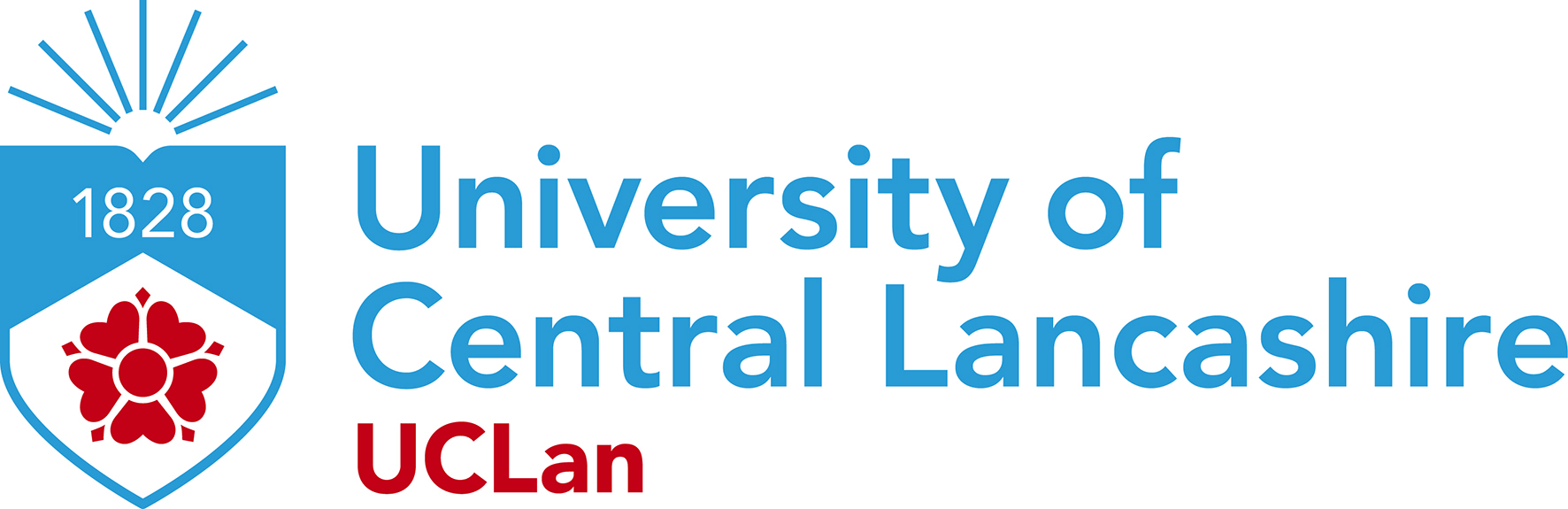 But of all the people without a learning disability who died, less than a quarter died an avoidable death.
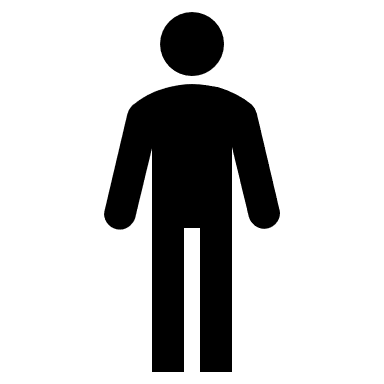 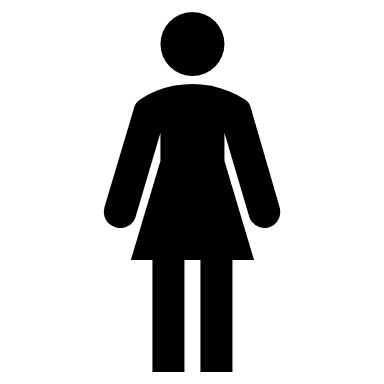 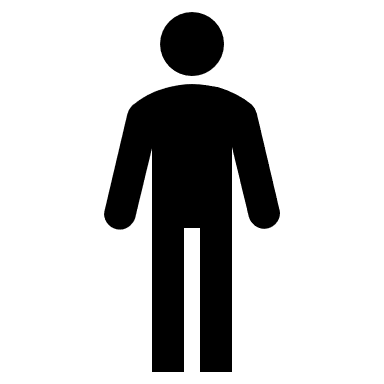 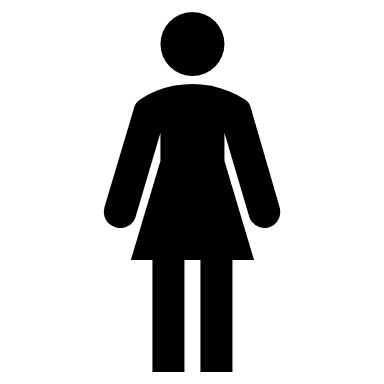 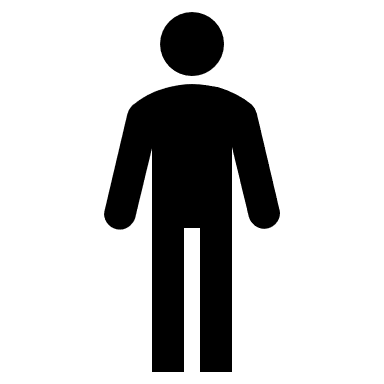 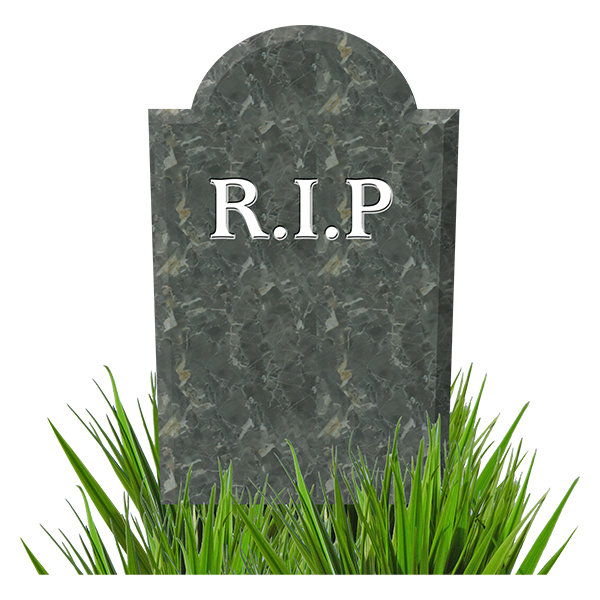 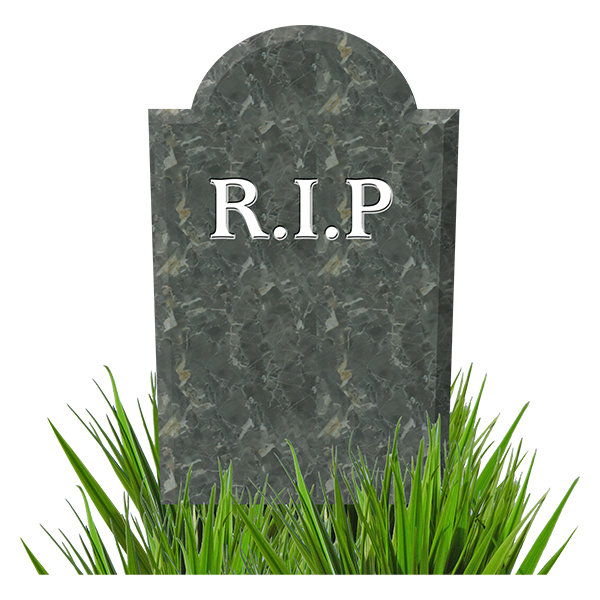 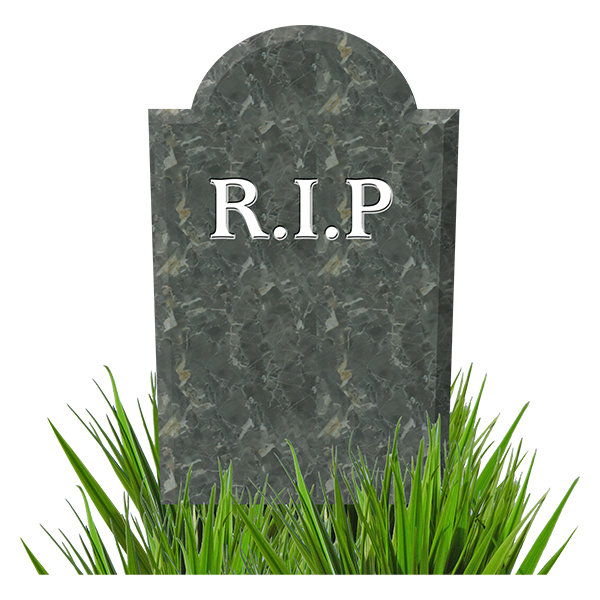 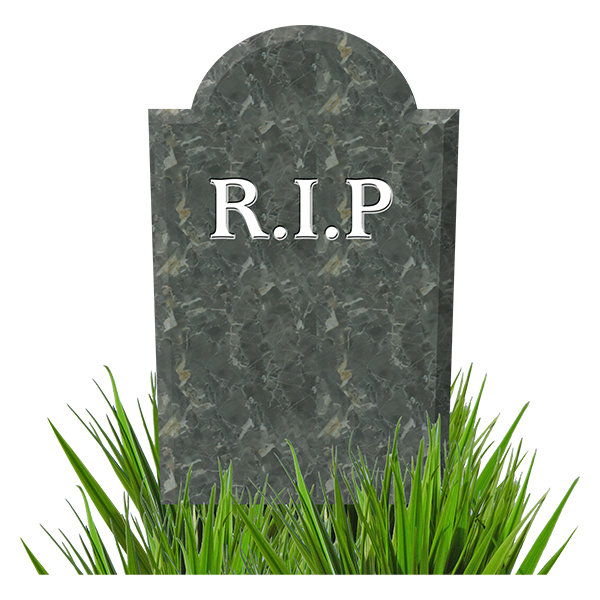 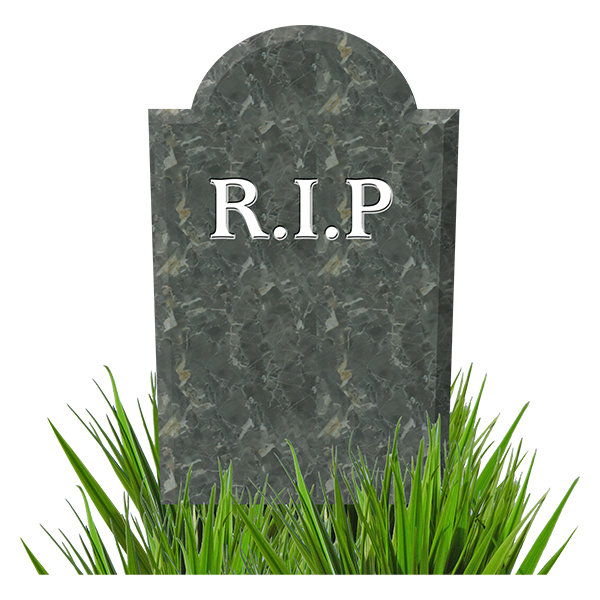 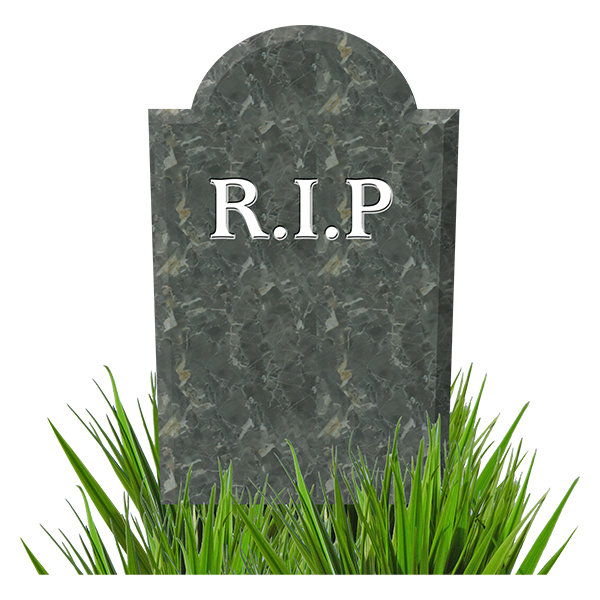 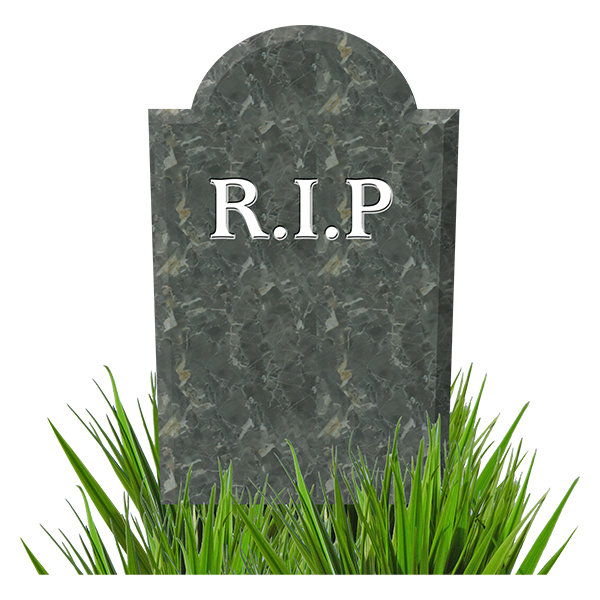 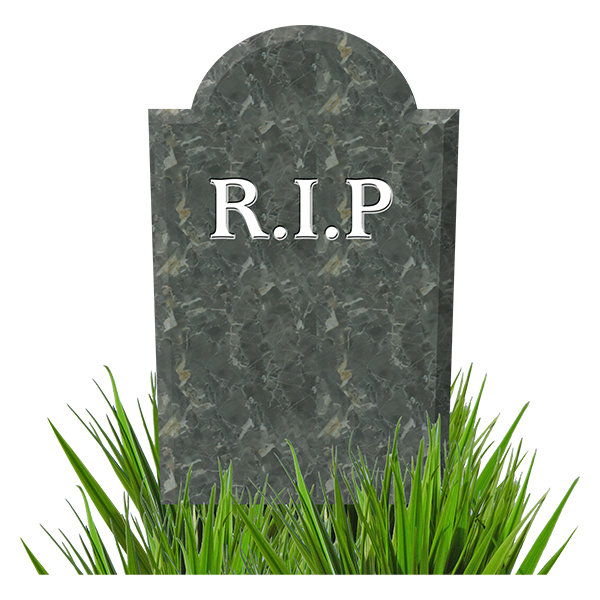 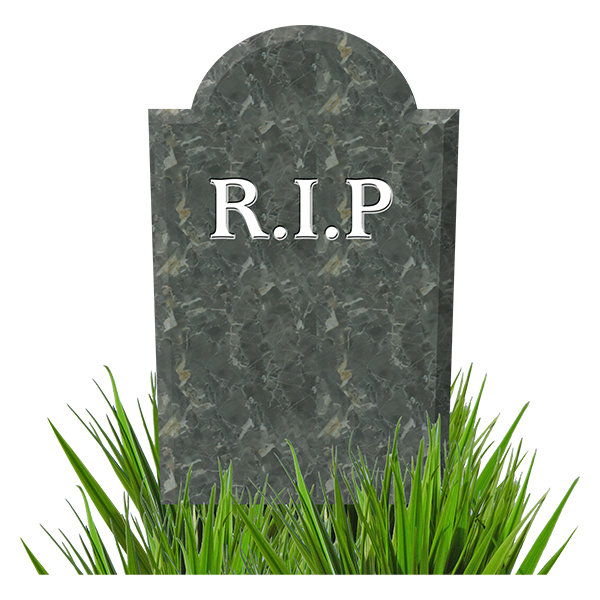 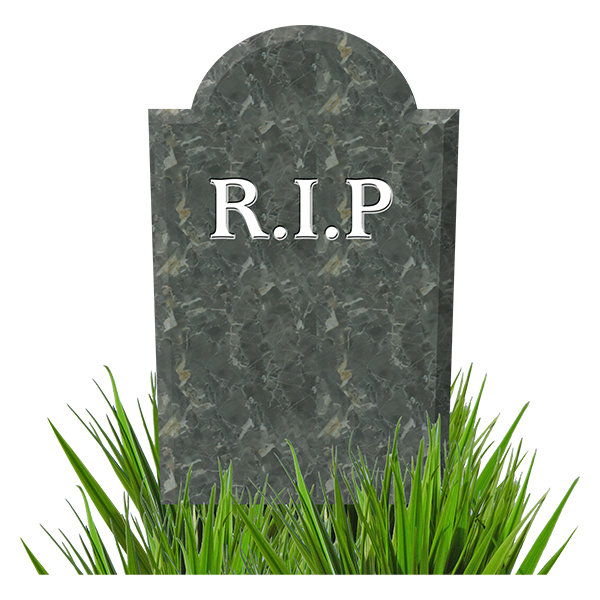 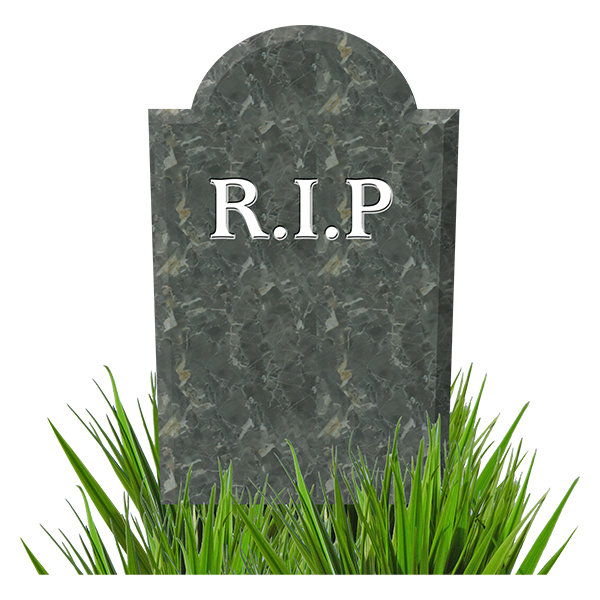 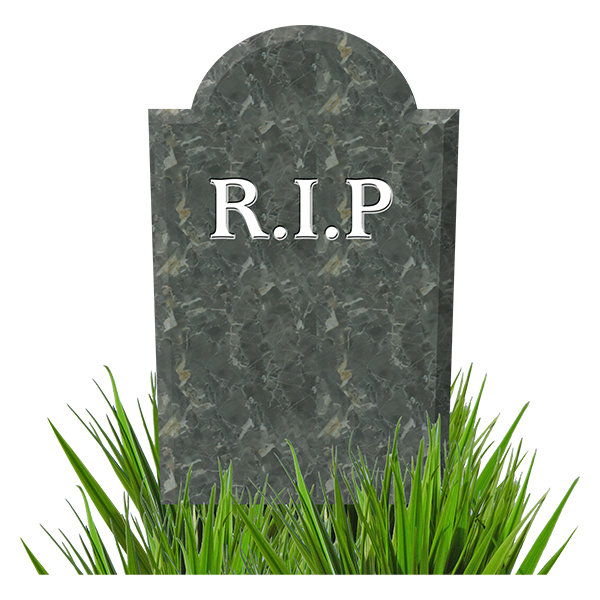 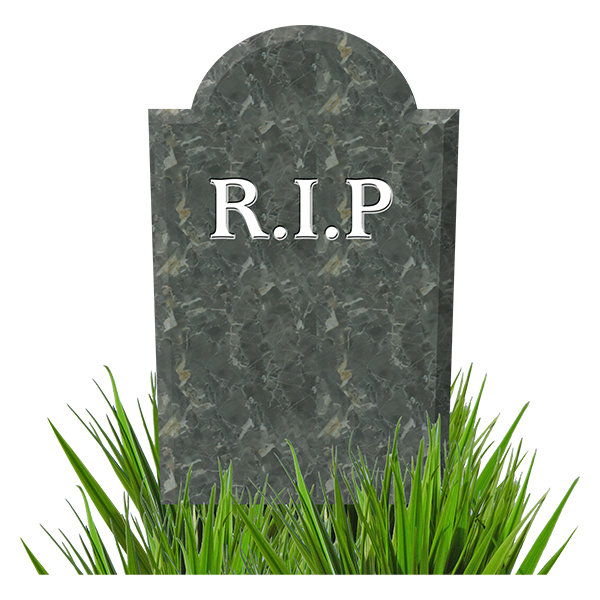 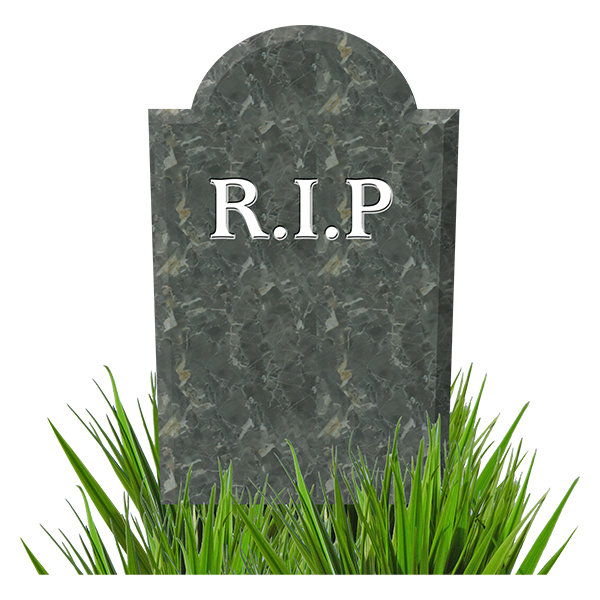 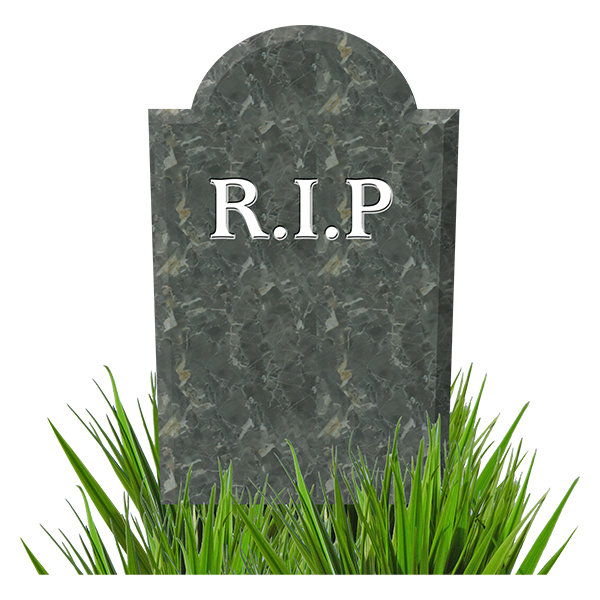 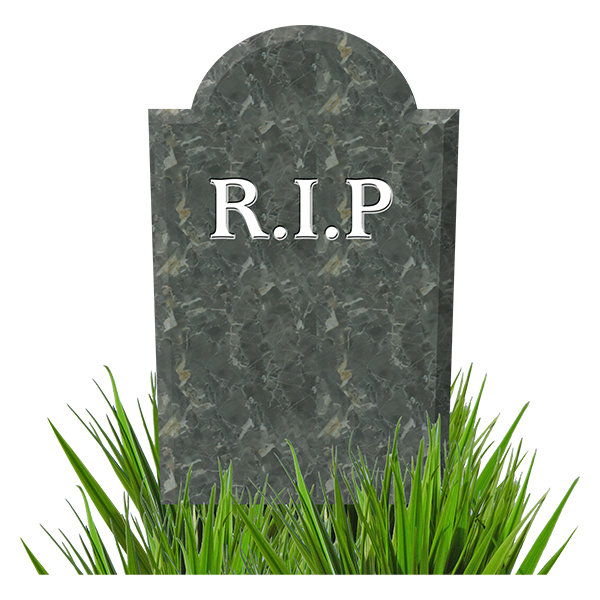 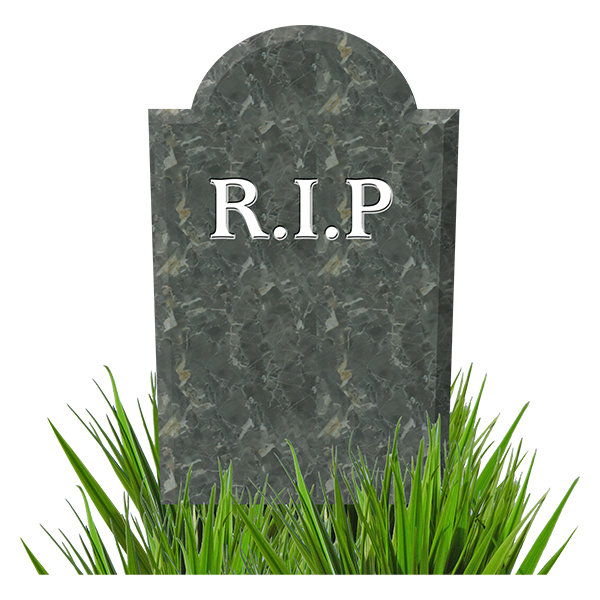 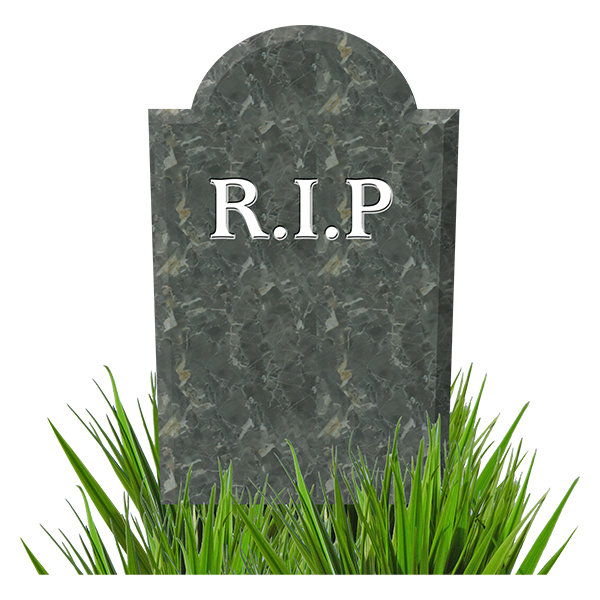 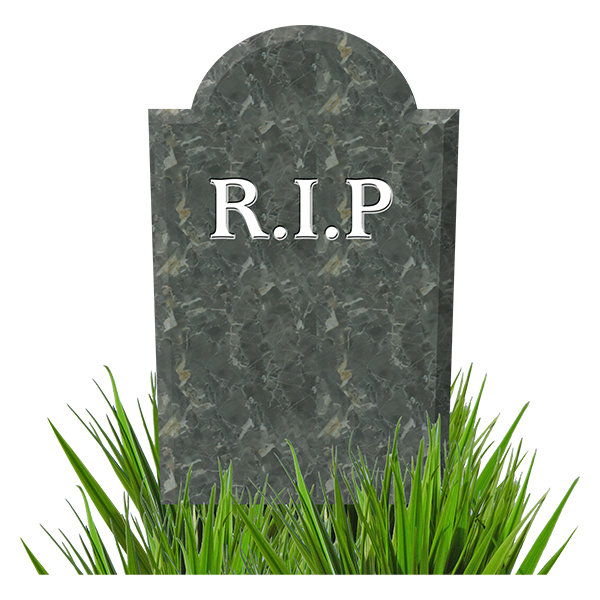 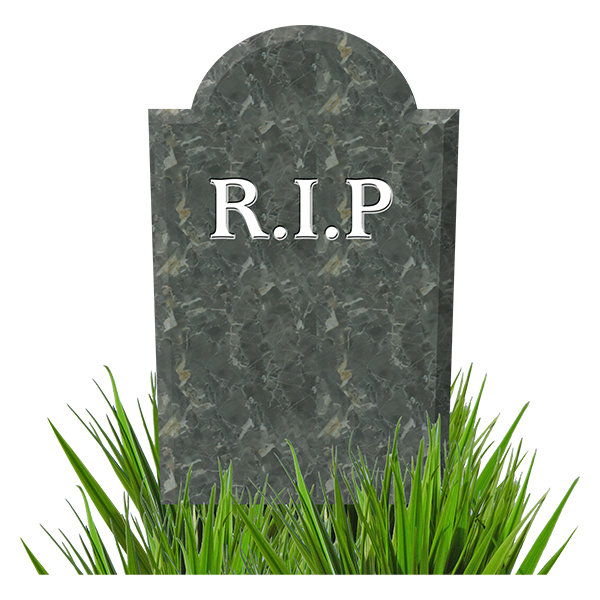 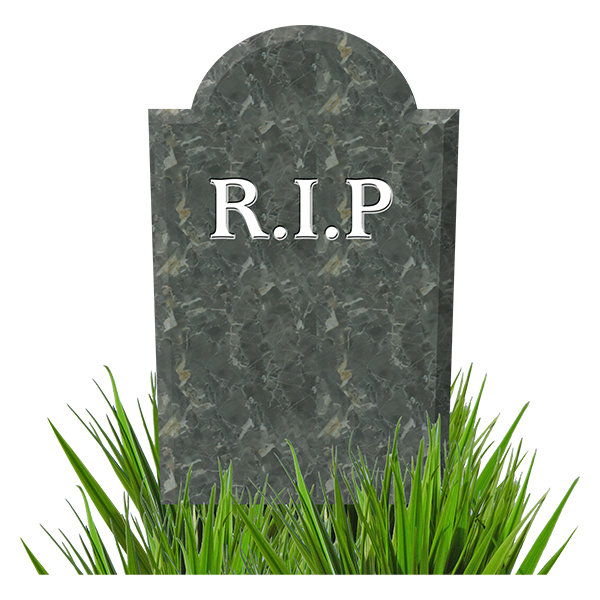 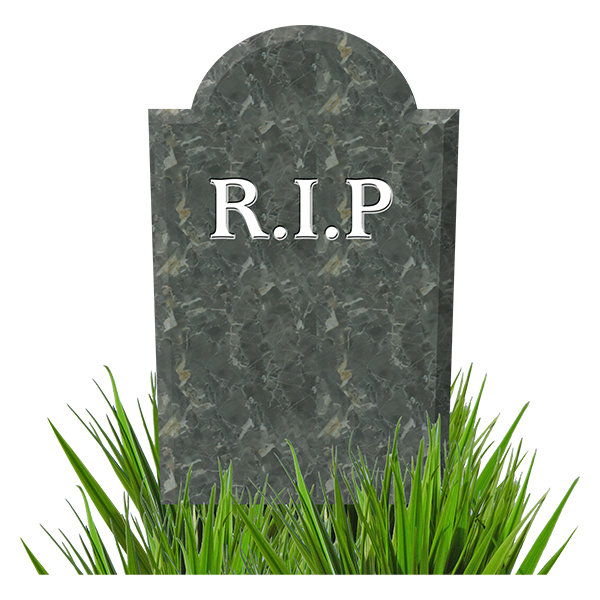 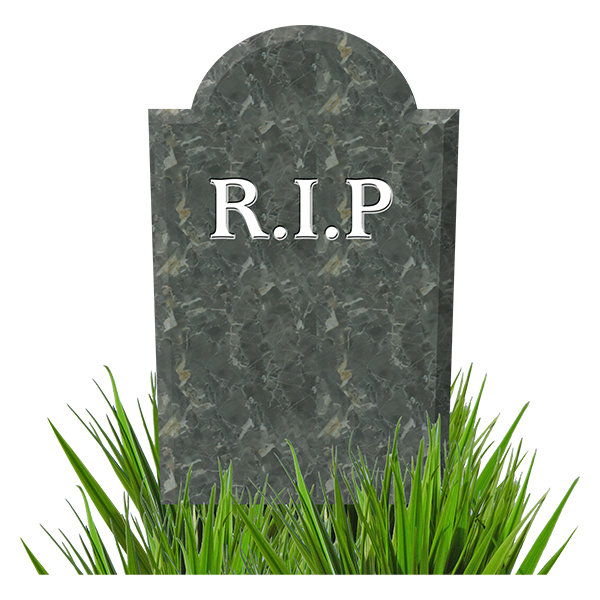 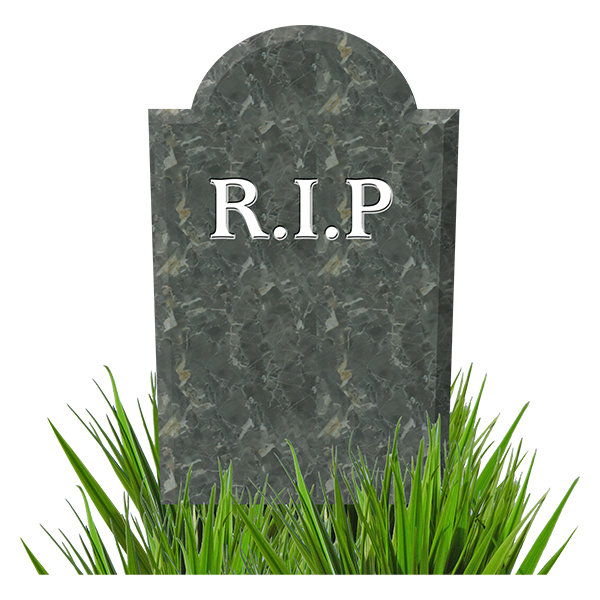 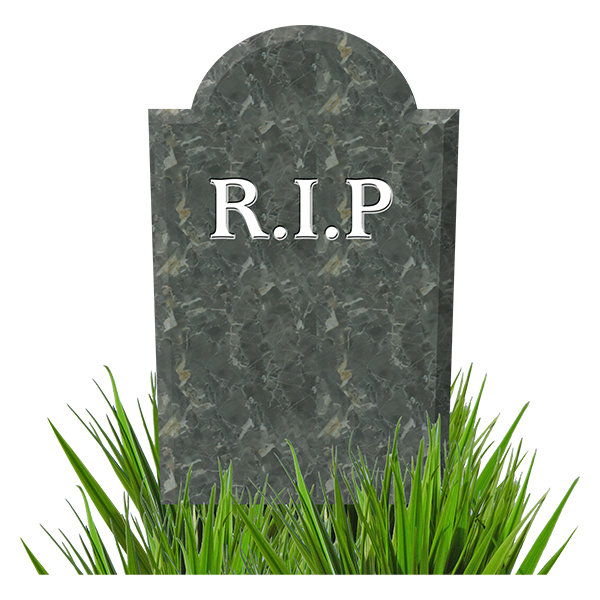 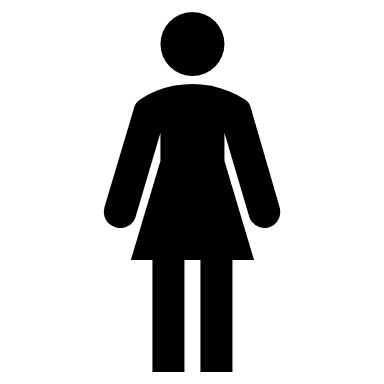 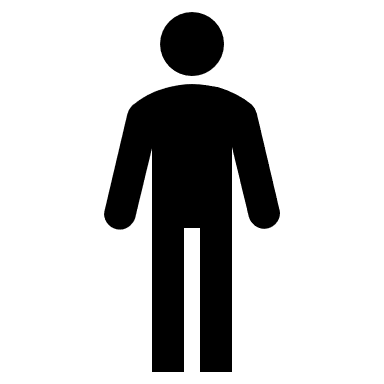 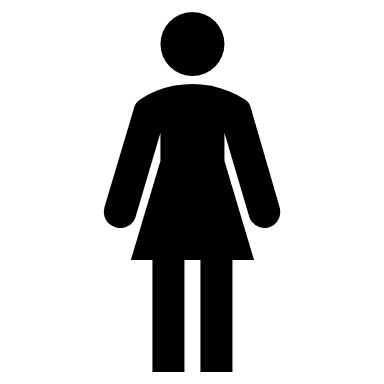 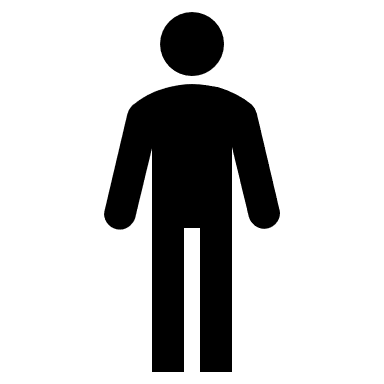 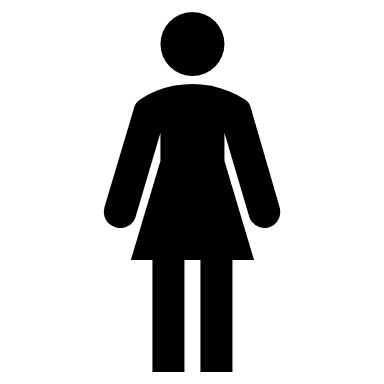 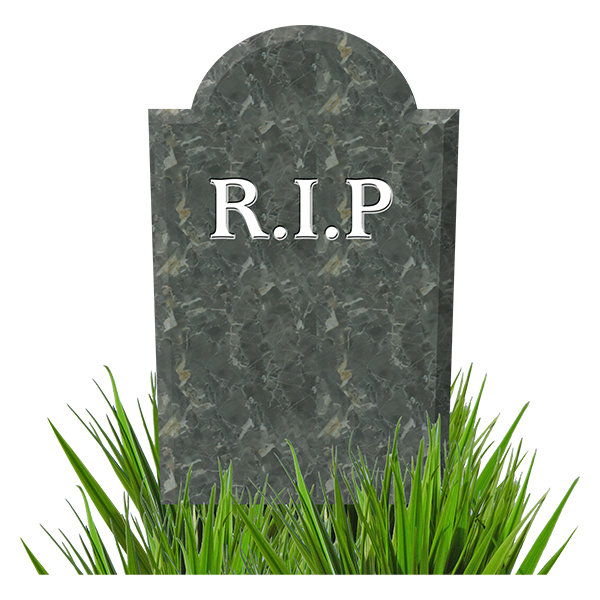 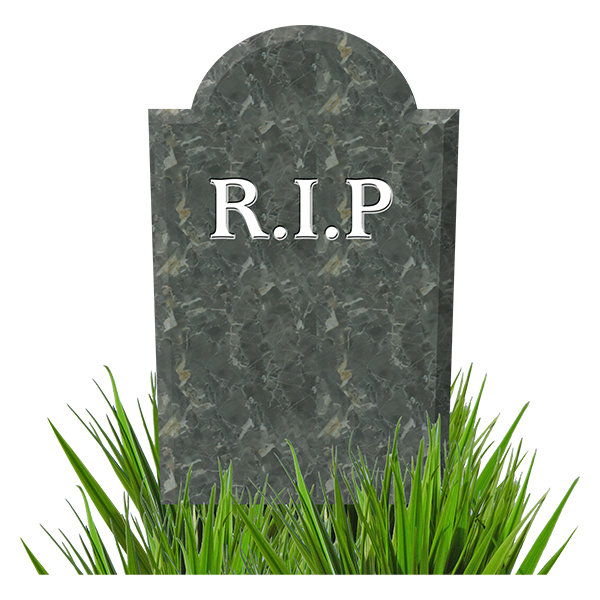 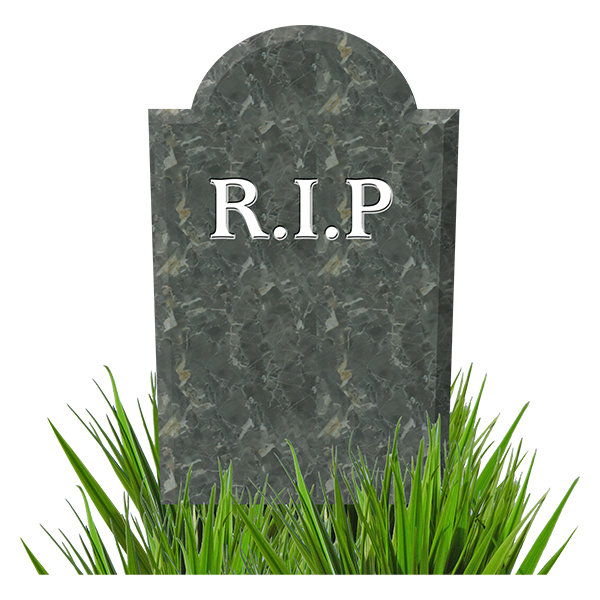 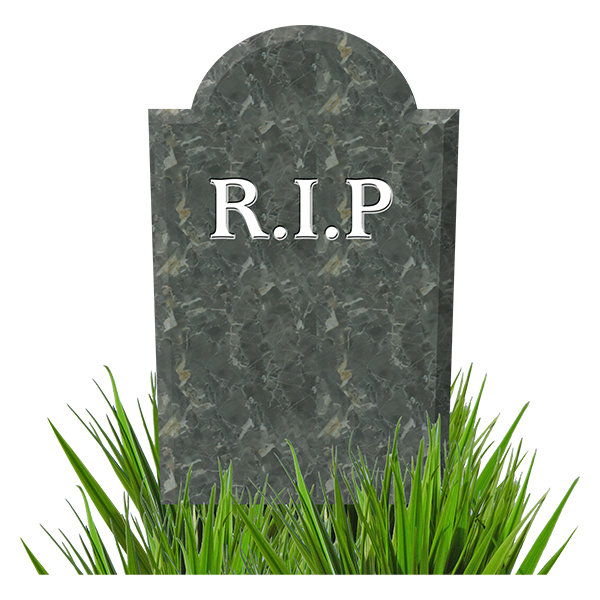 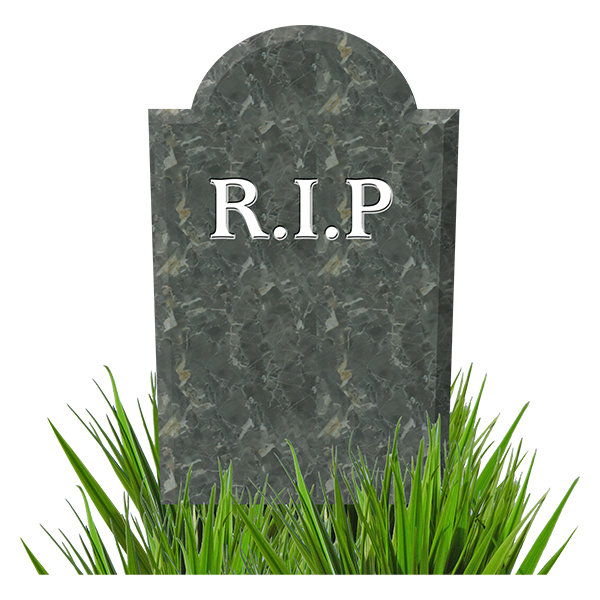 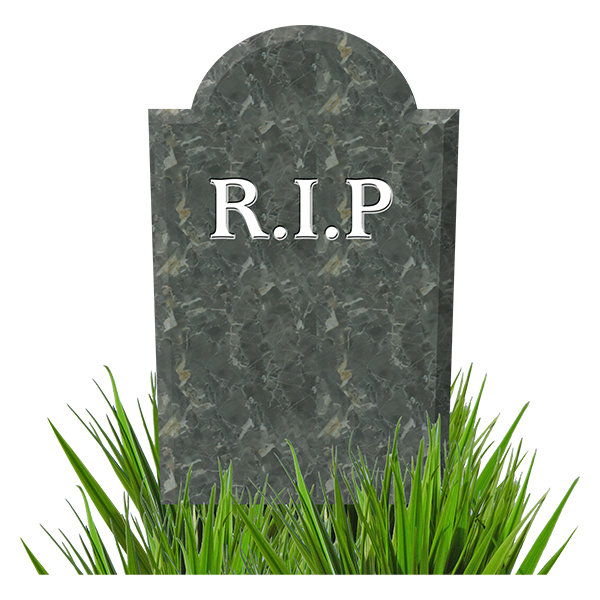 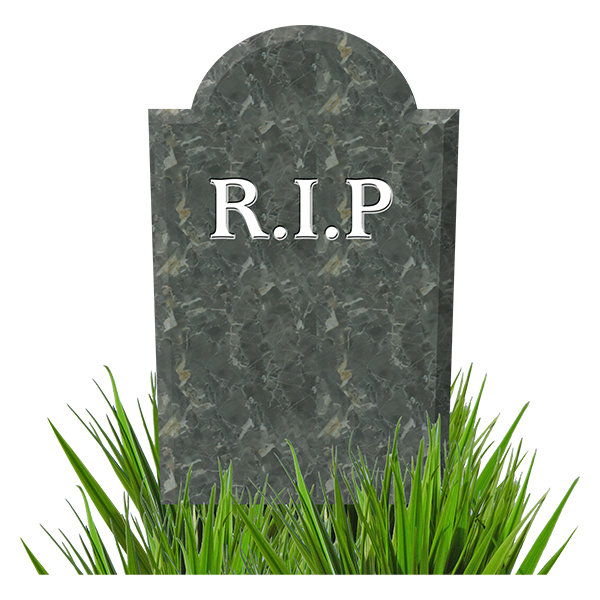 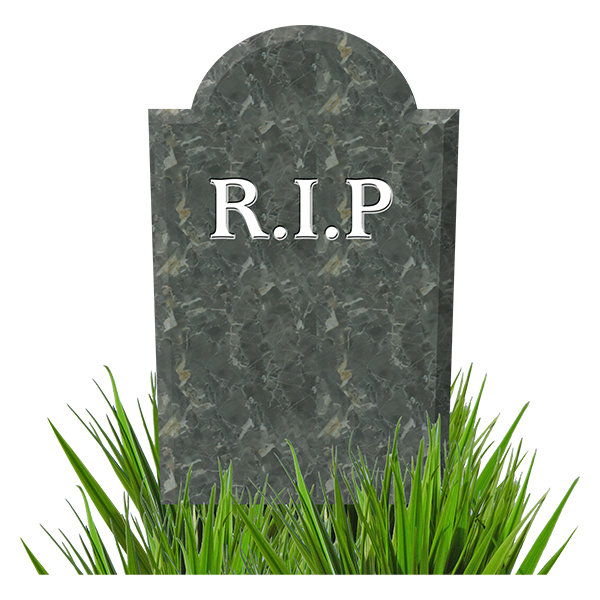 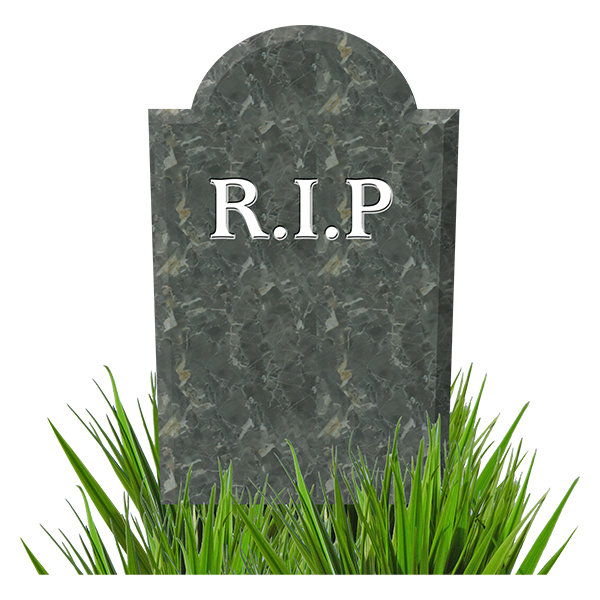 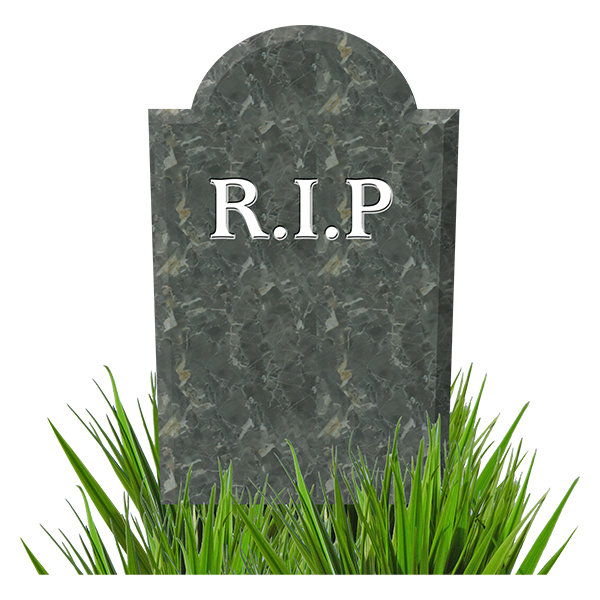 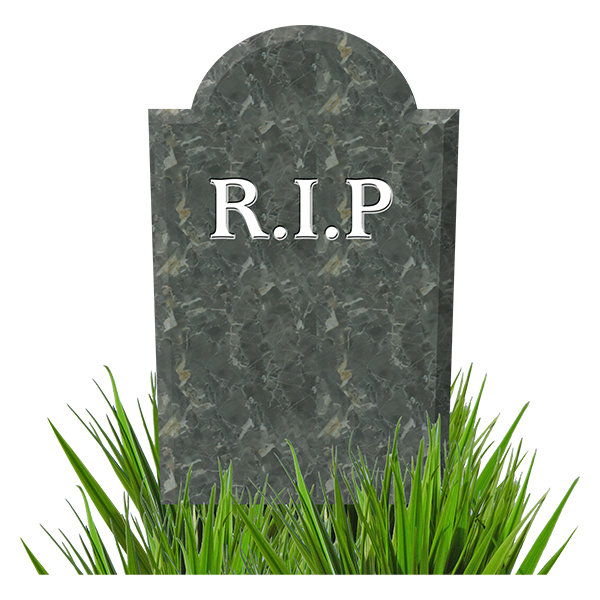 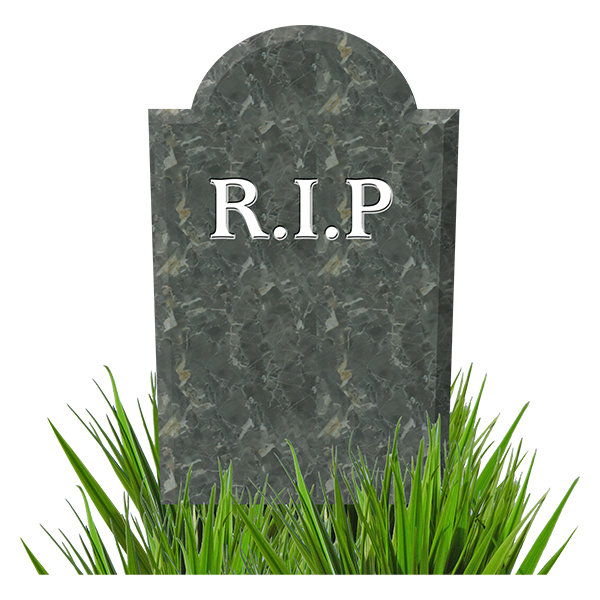 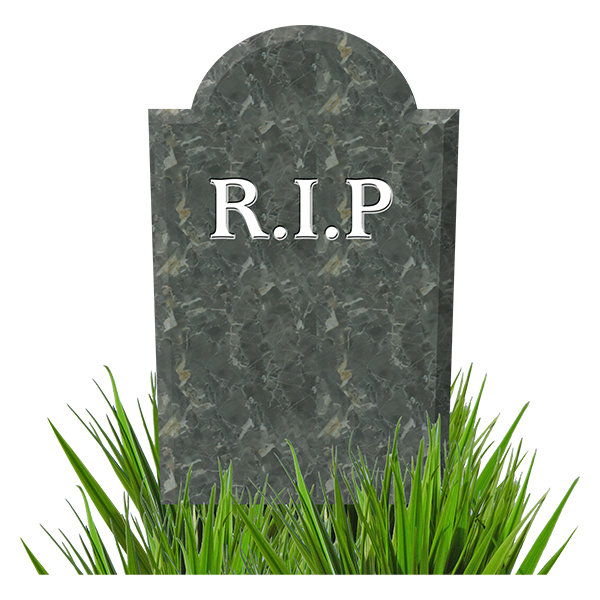 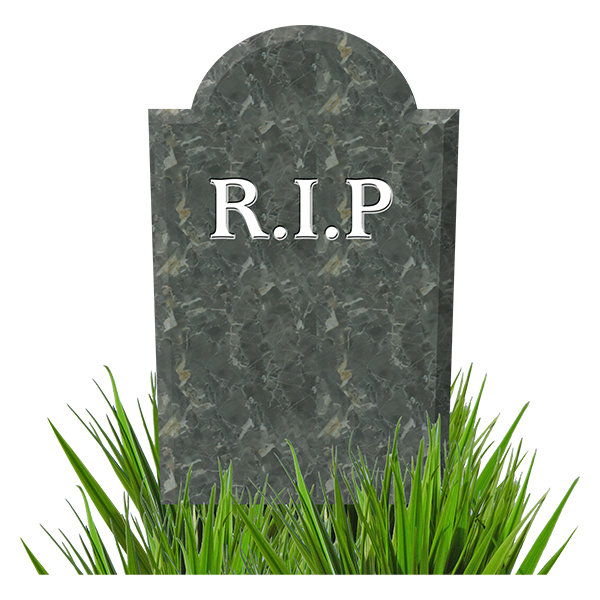 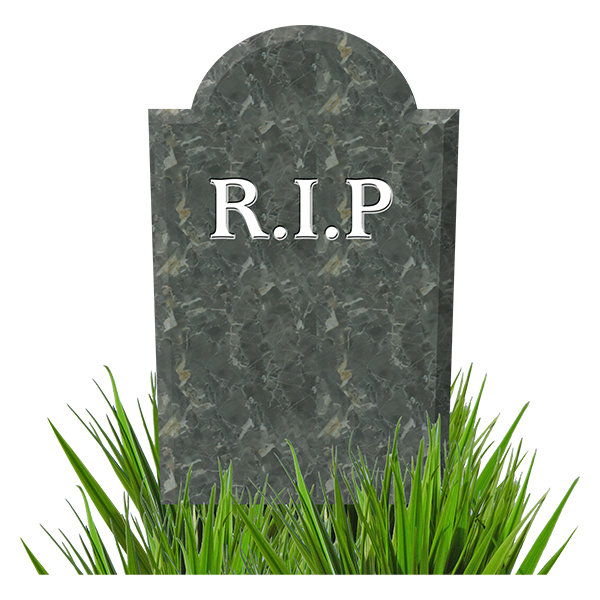 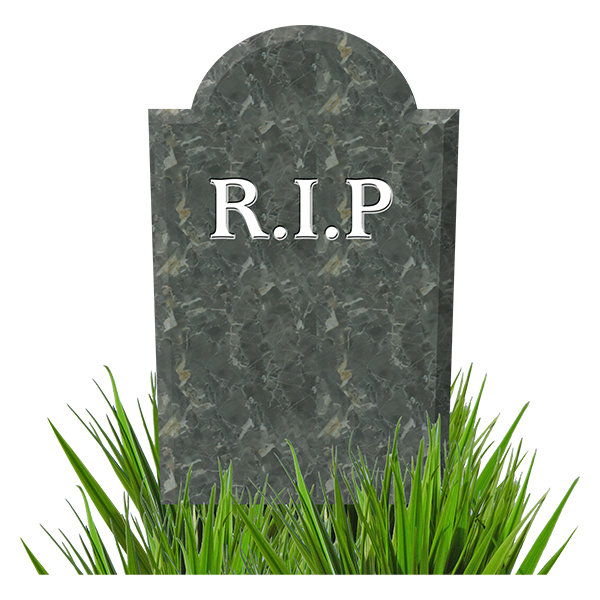 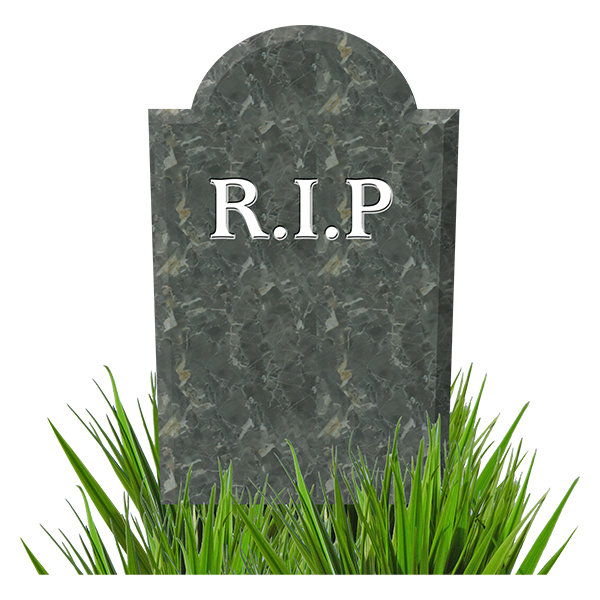 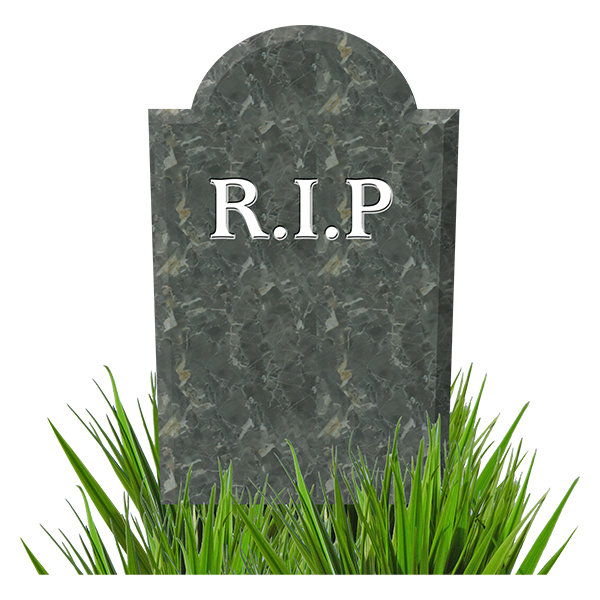 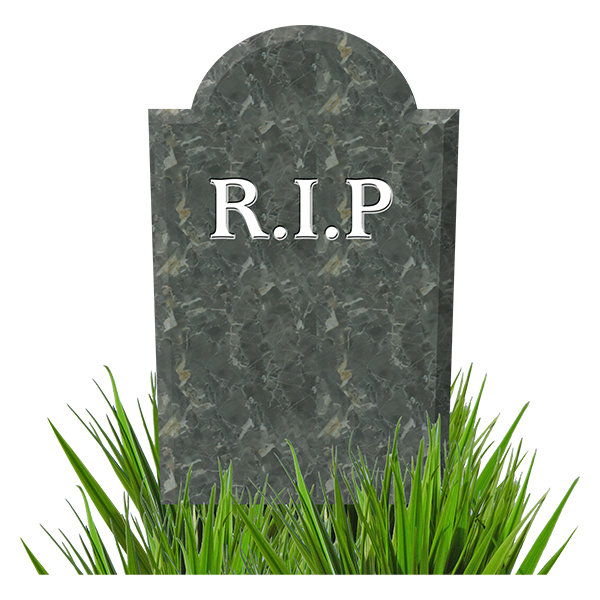 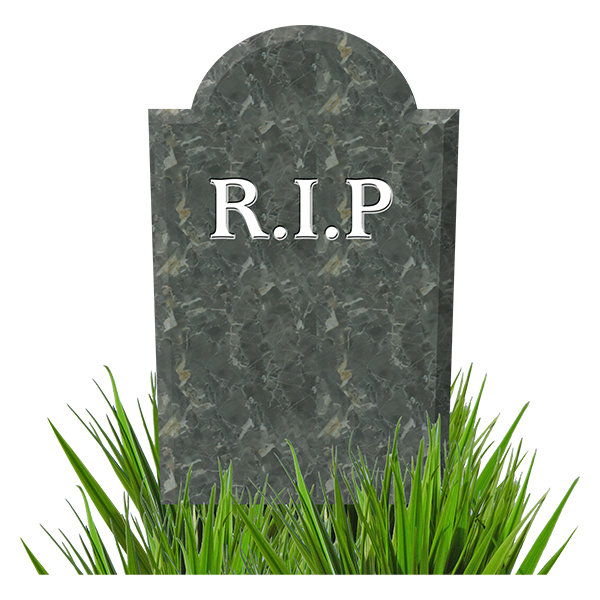 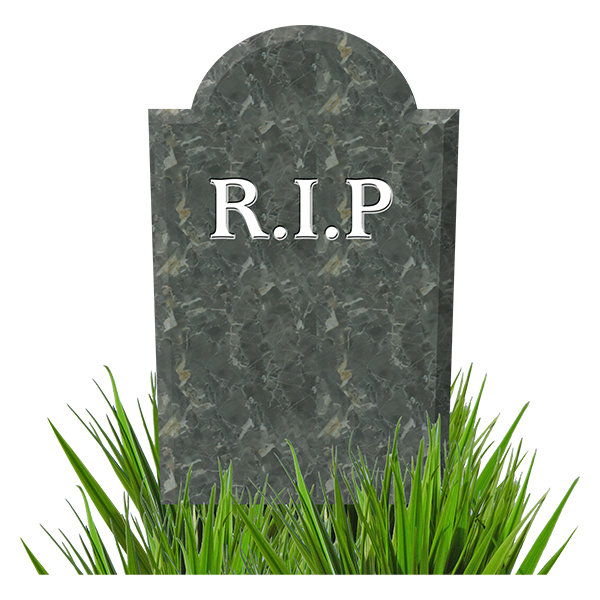 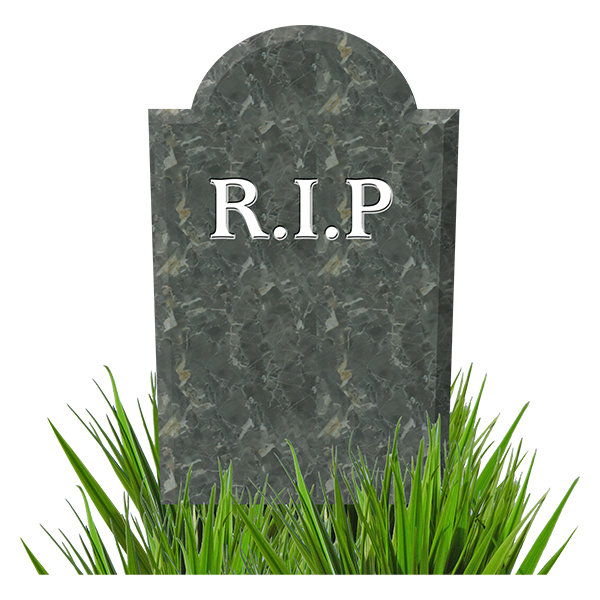 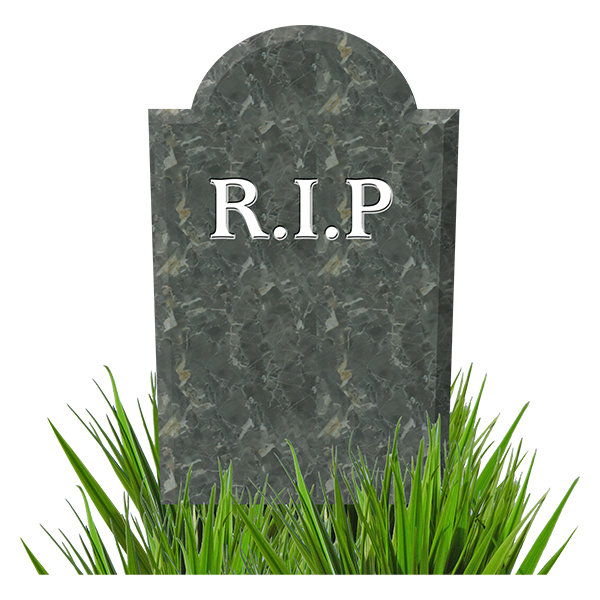 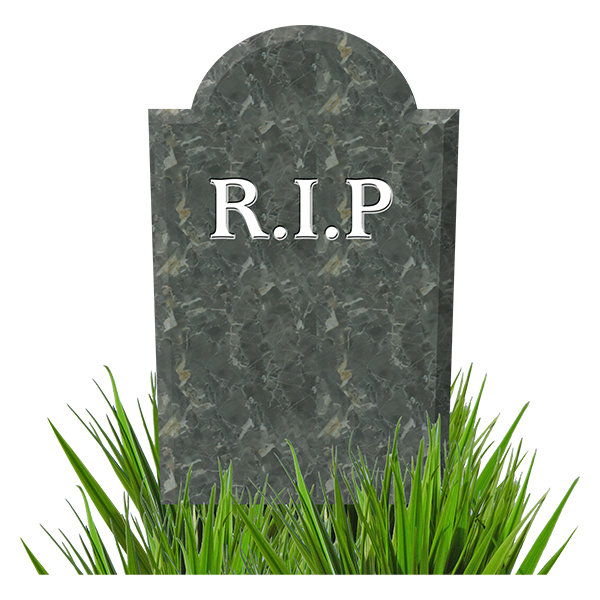 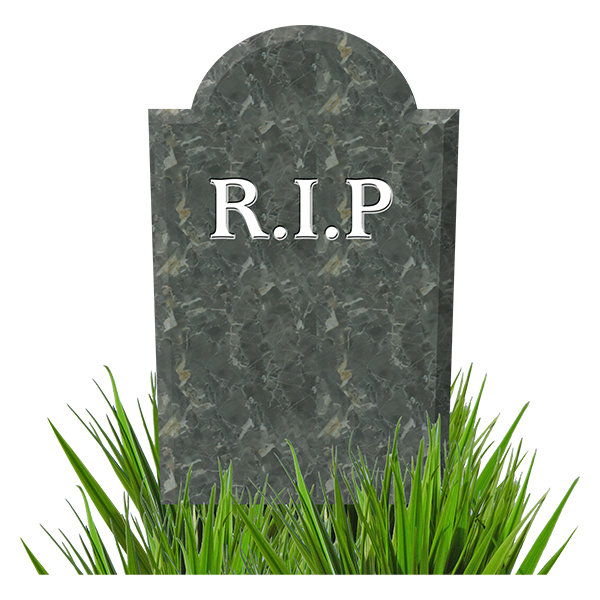 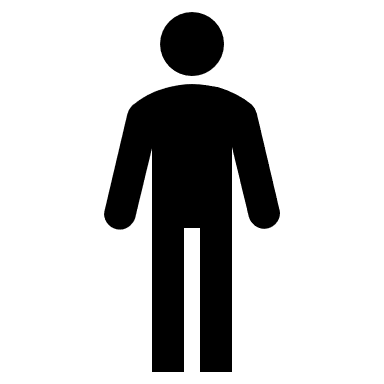 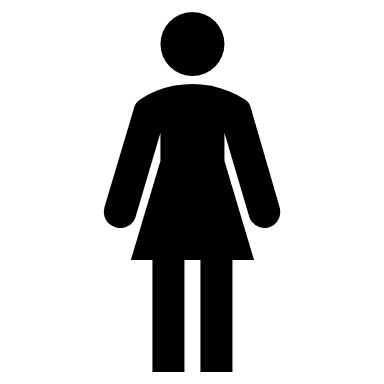 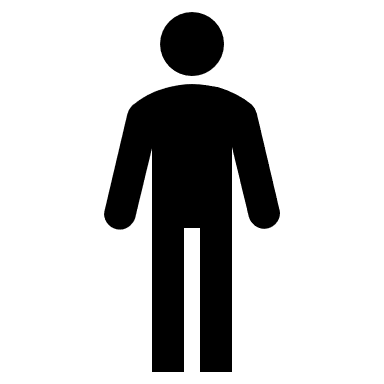 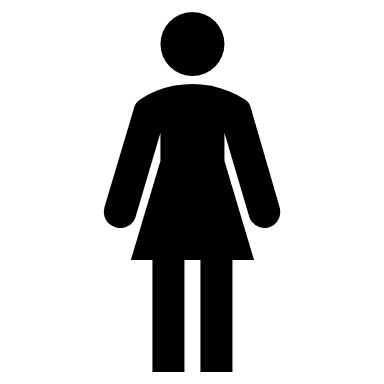 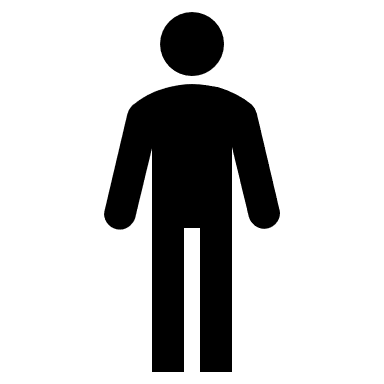 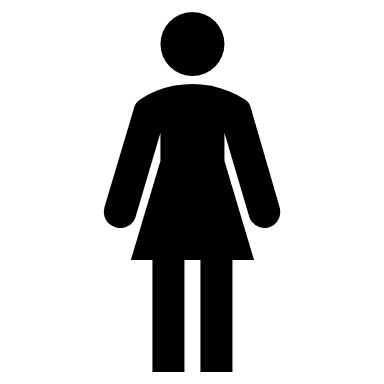 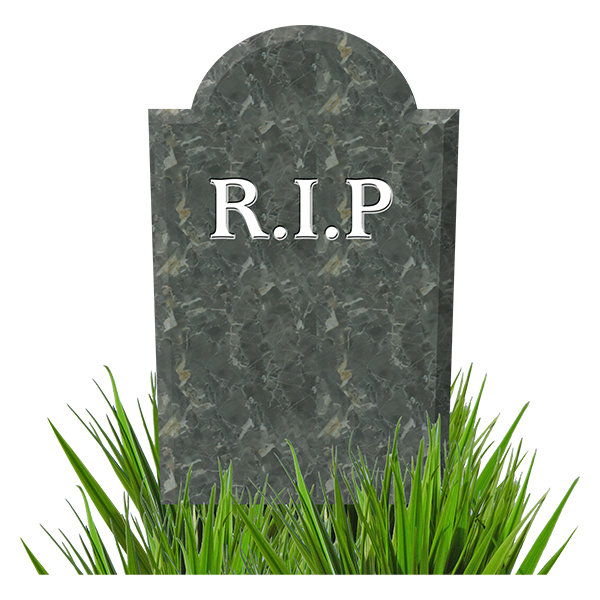 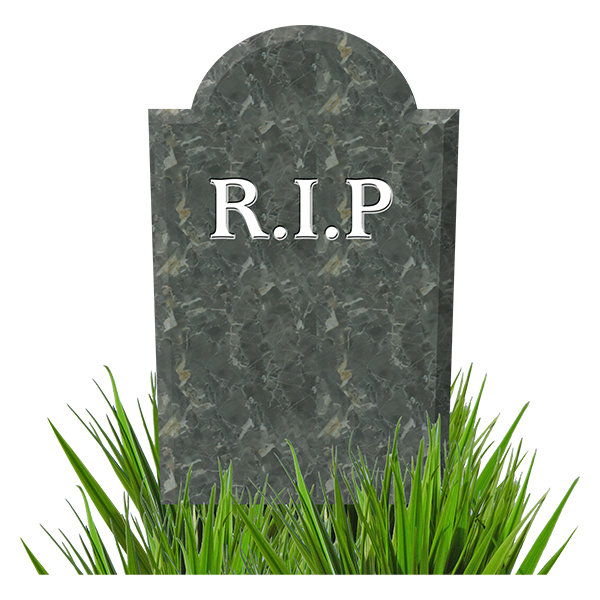 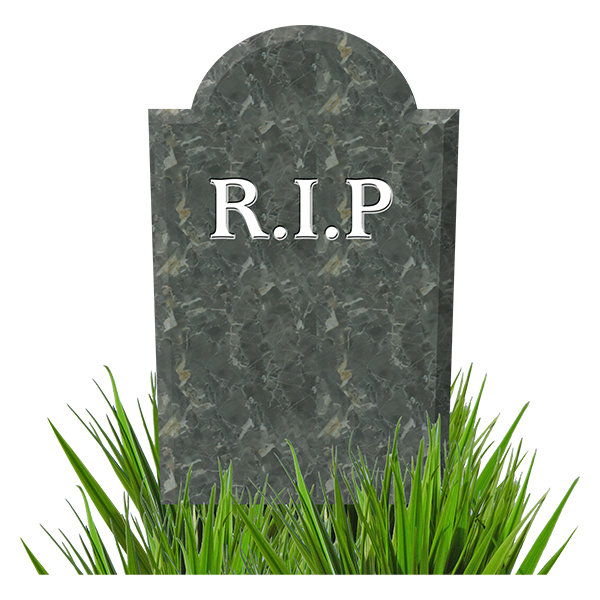 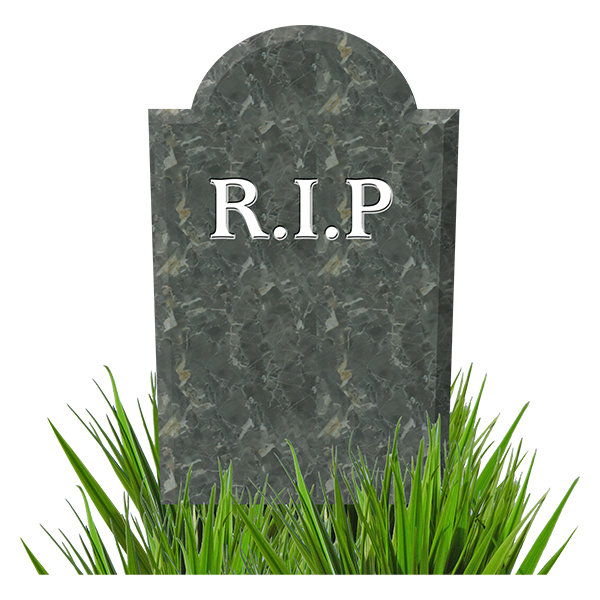 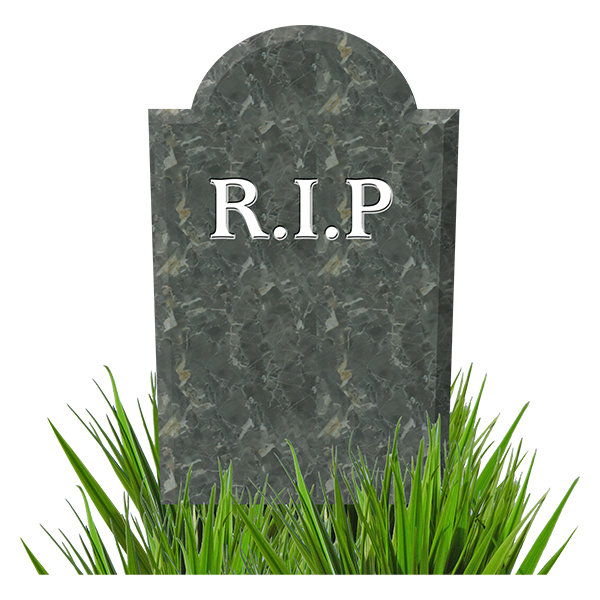 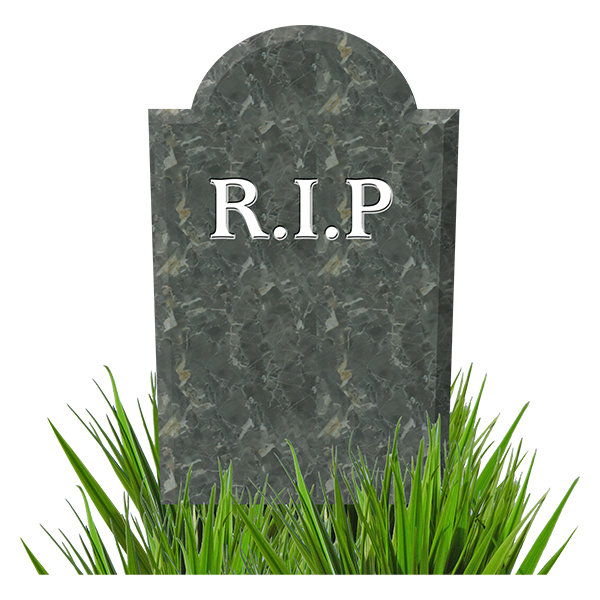 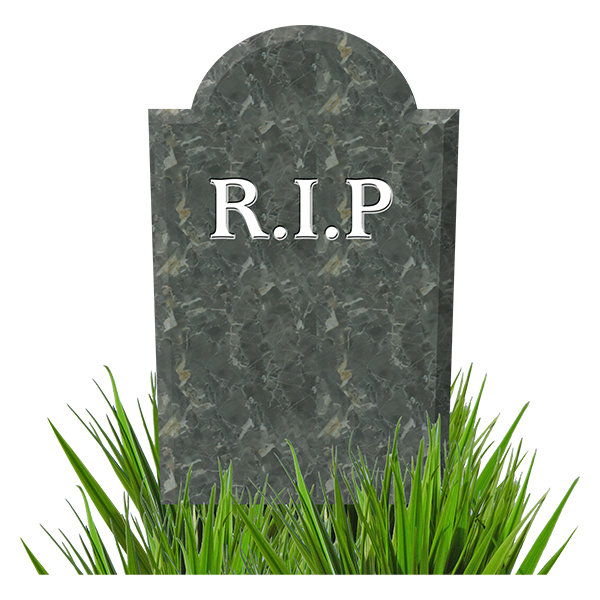 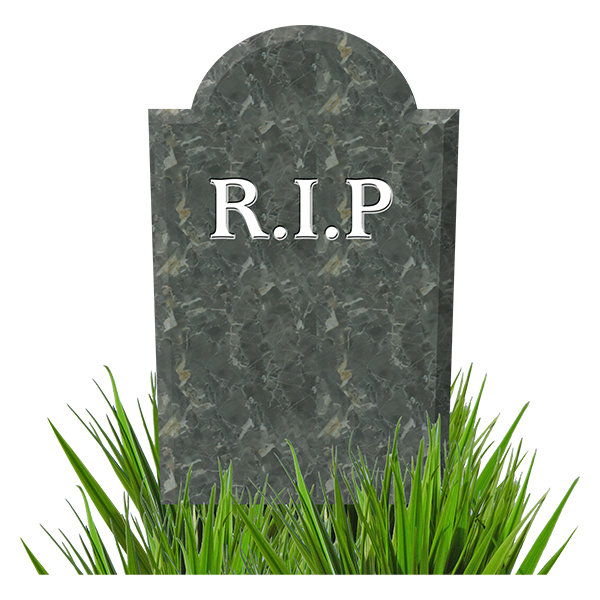 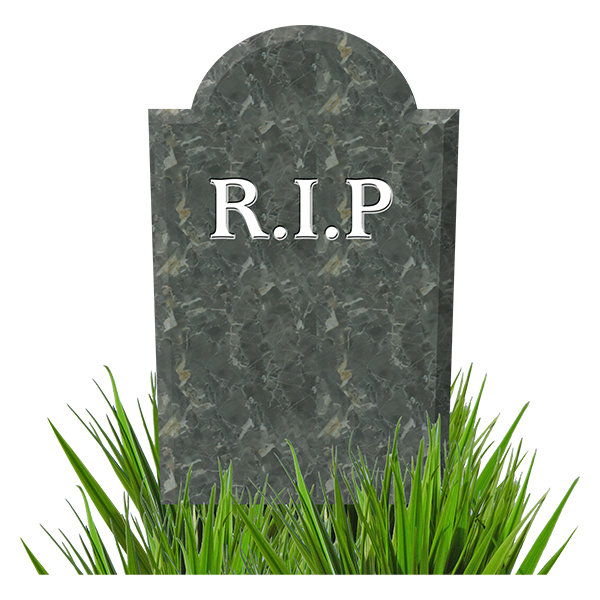 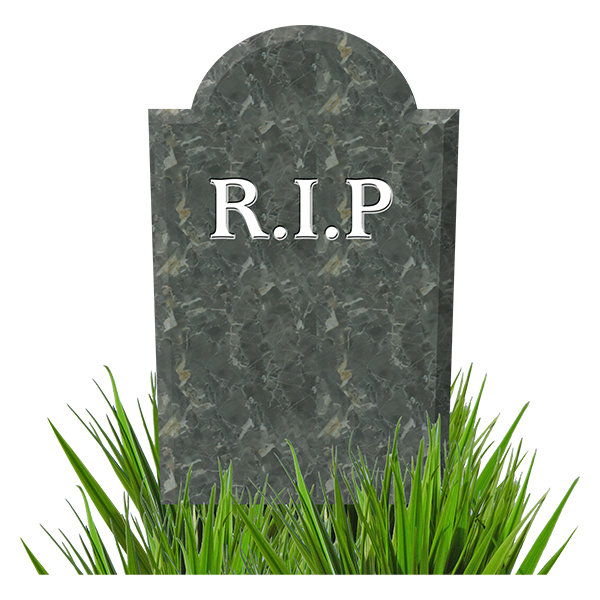 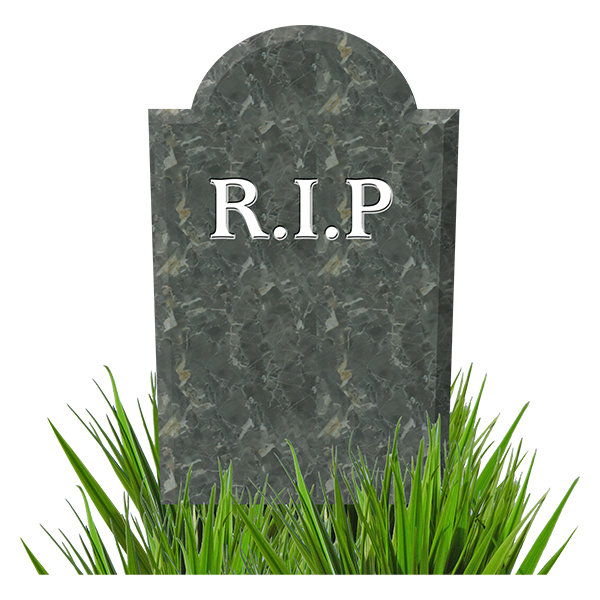 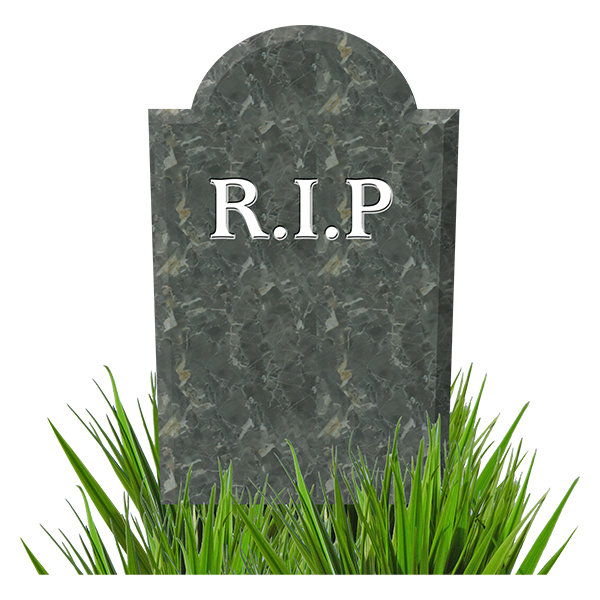 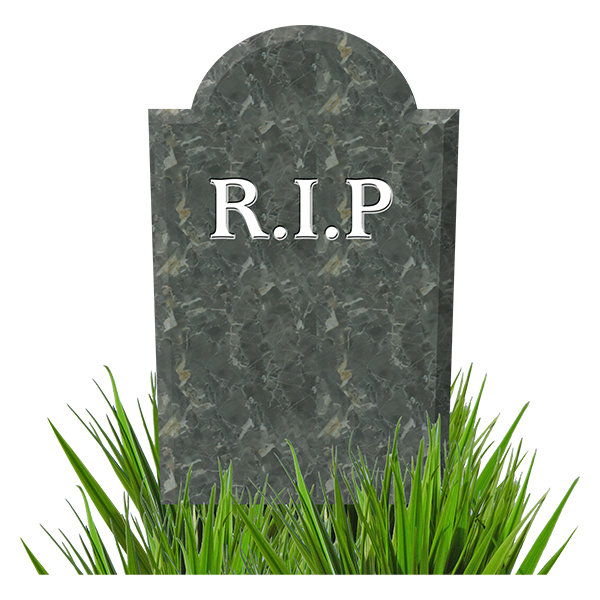 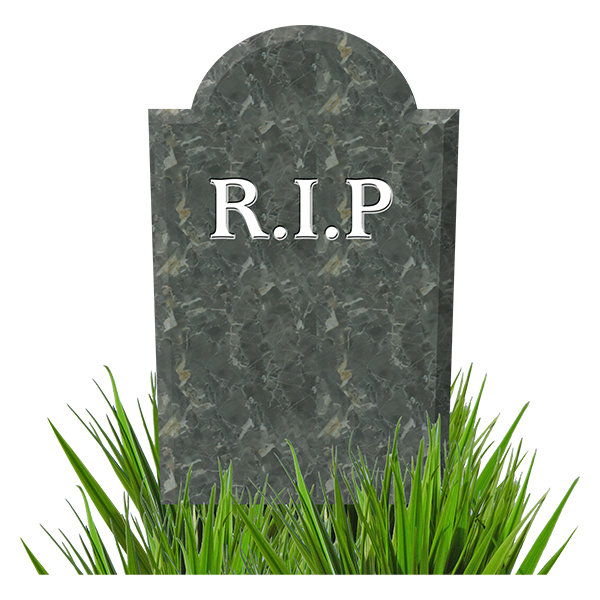 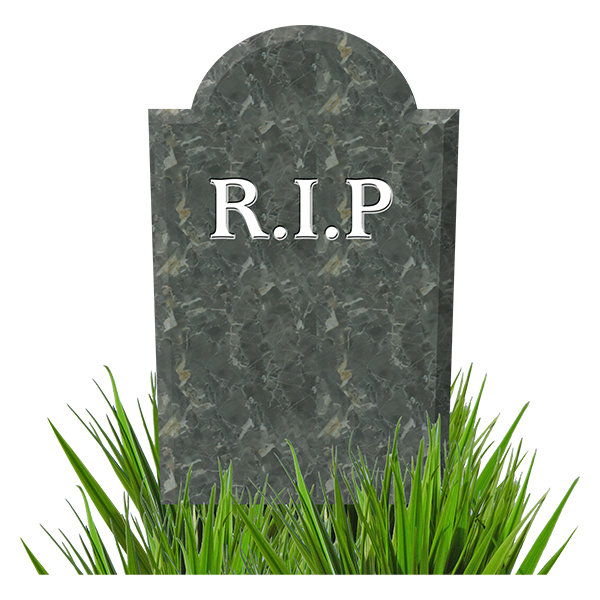 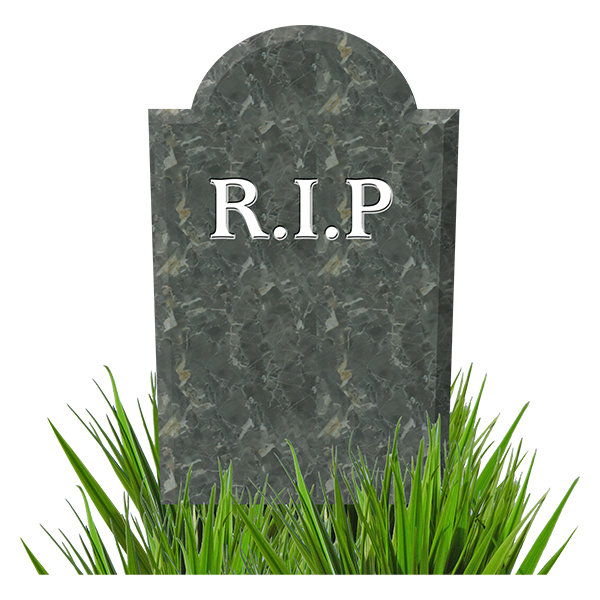 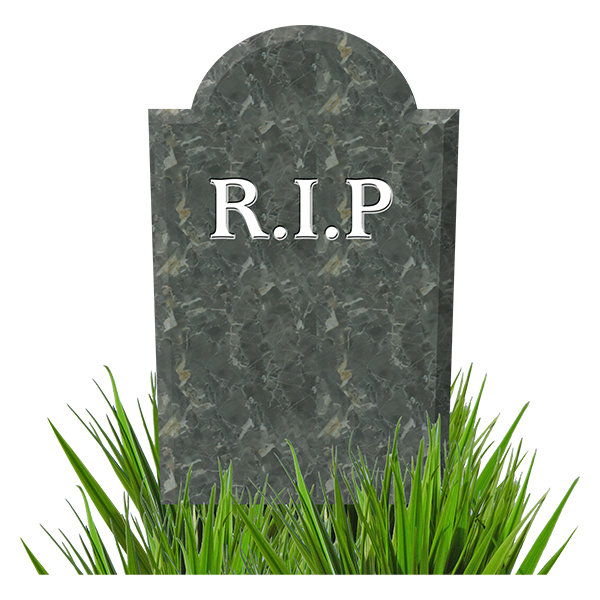 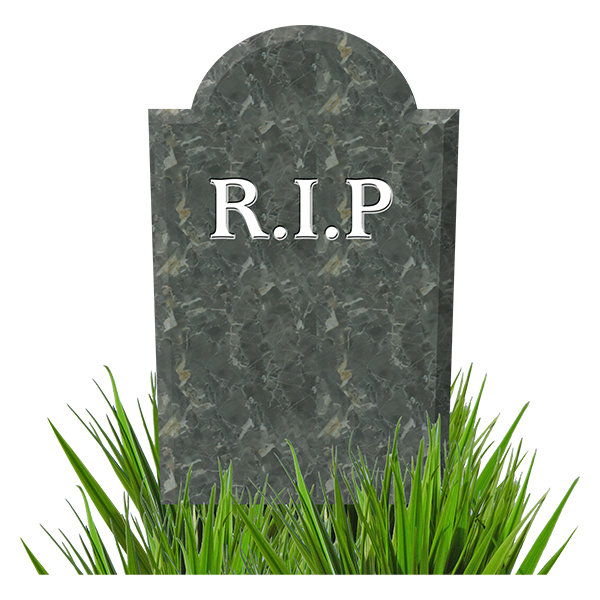 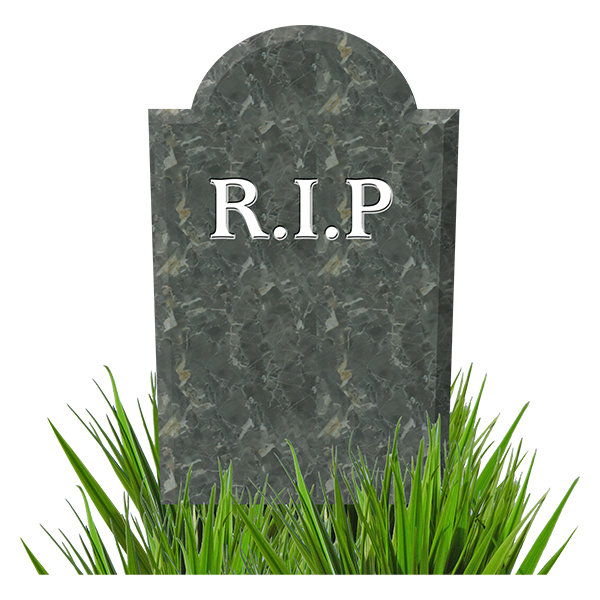 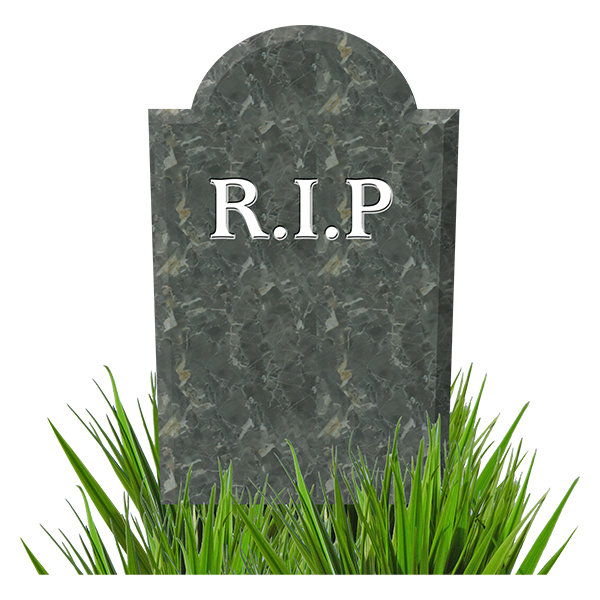 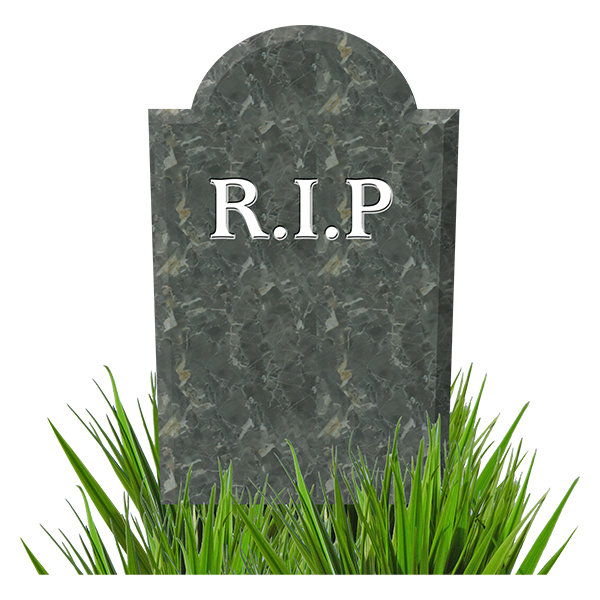 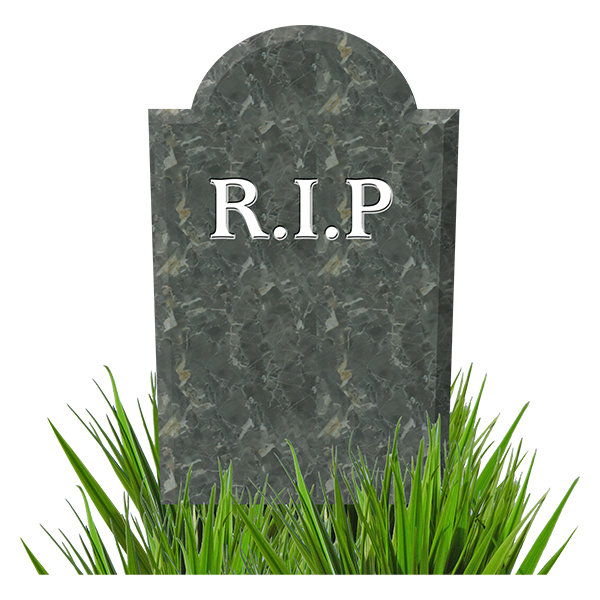 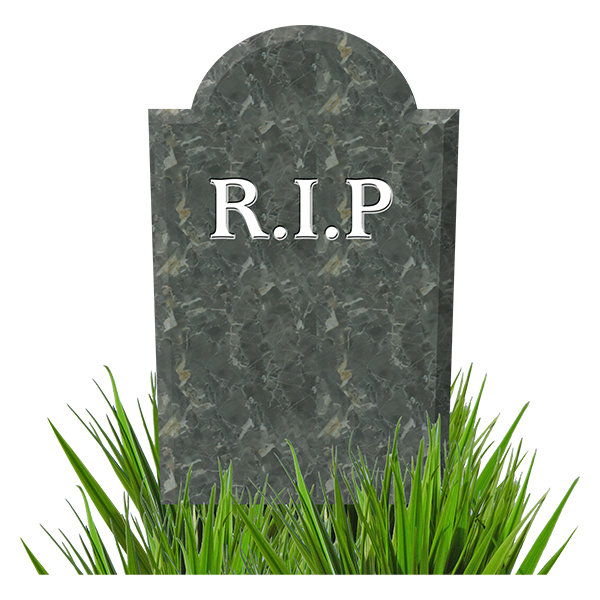 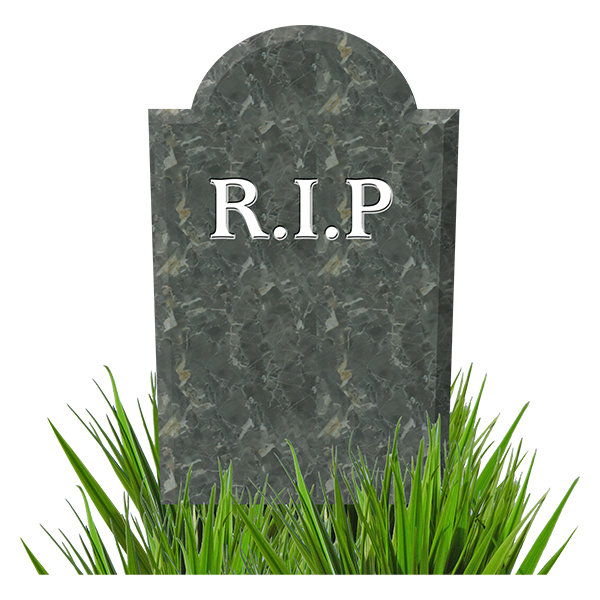 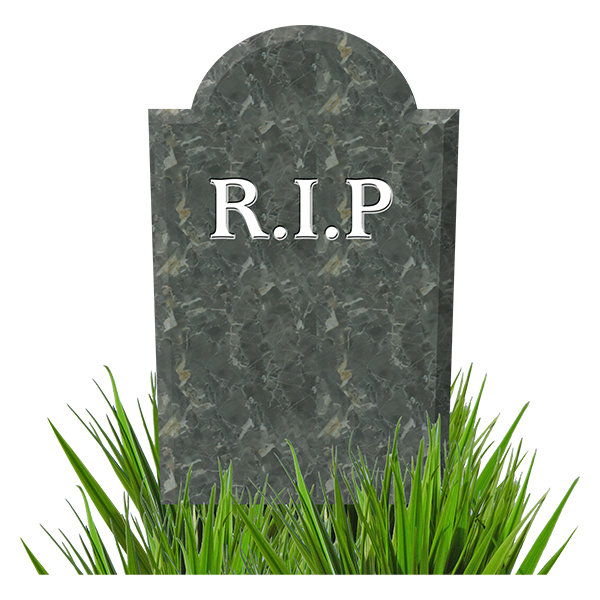 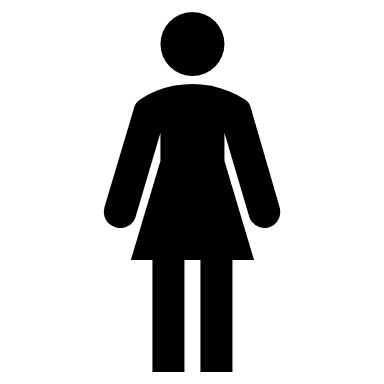 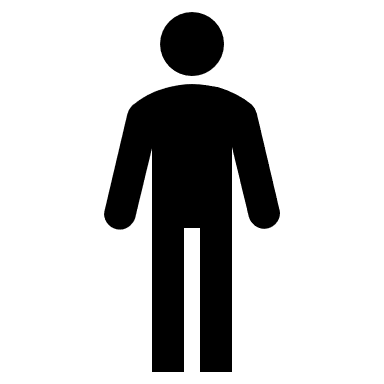 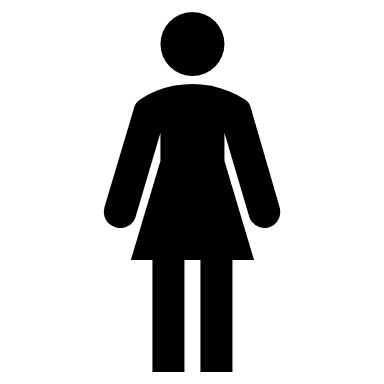 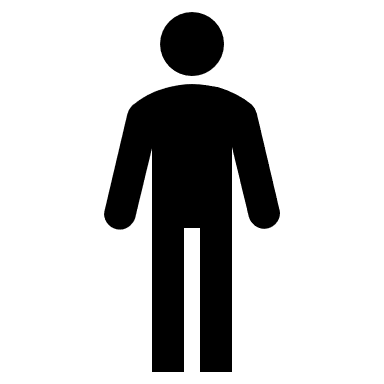 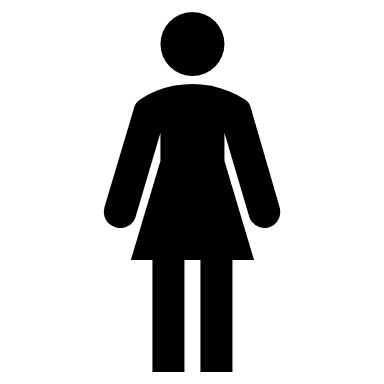 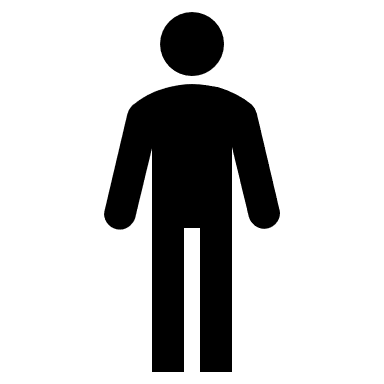 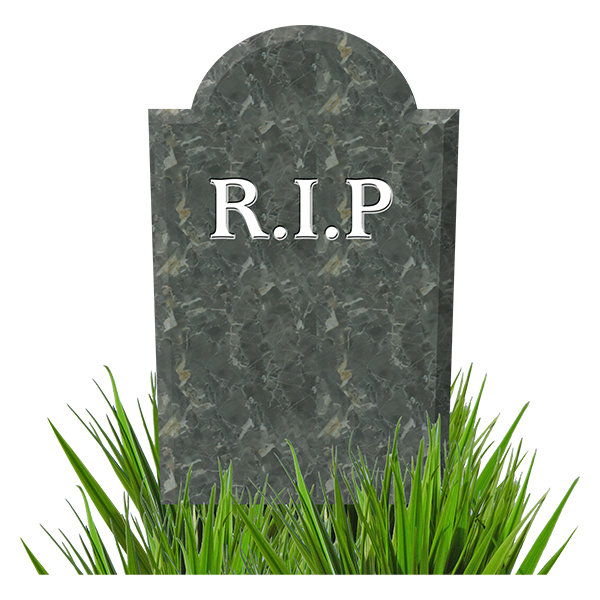 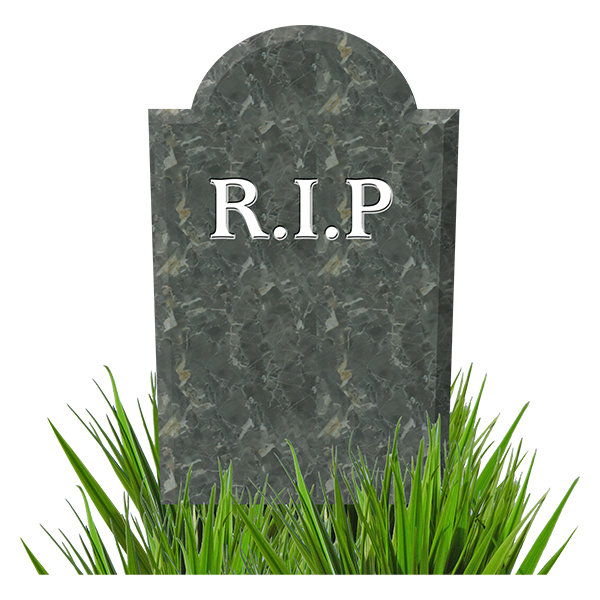 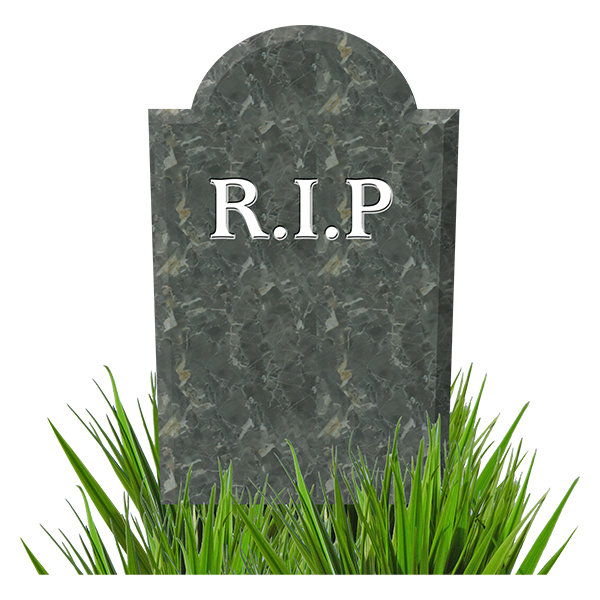 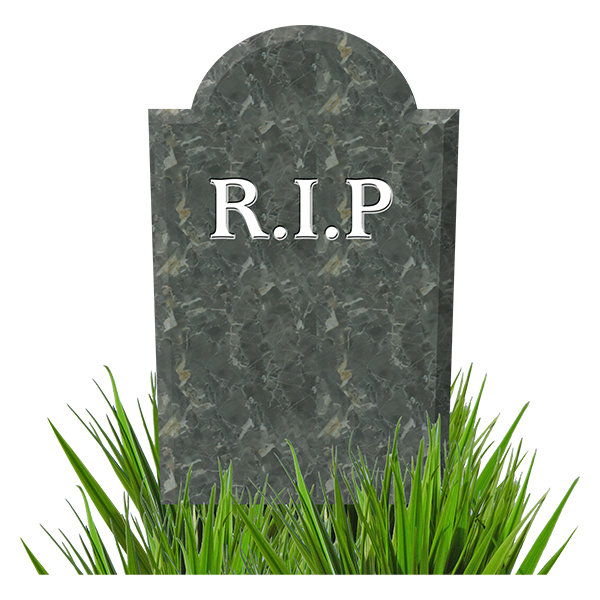 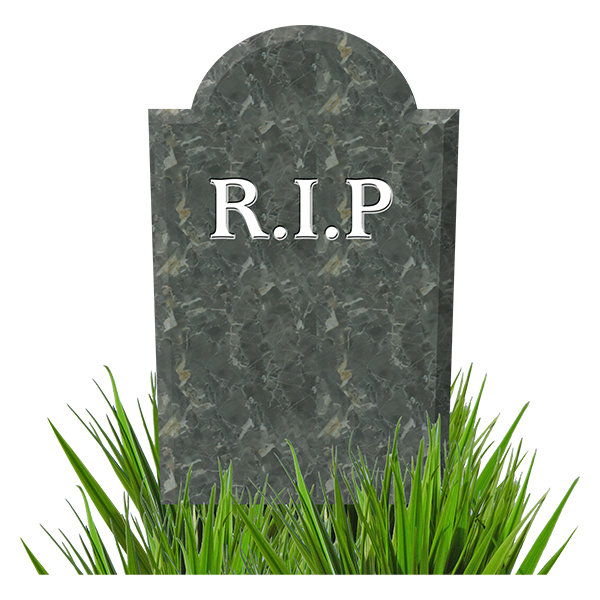 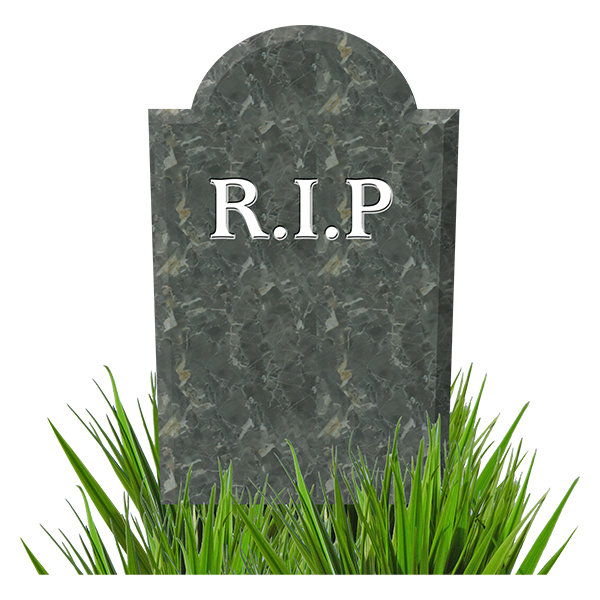 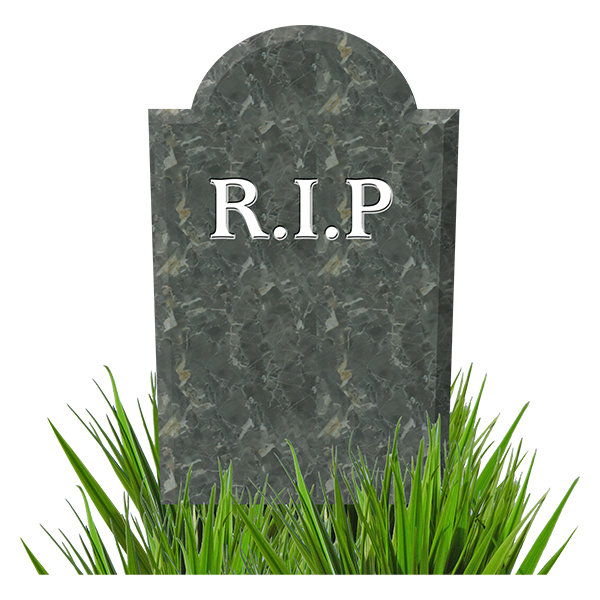 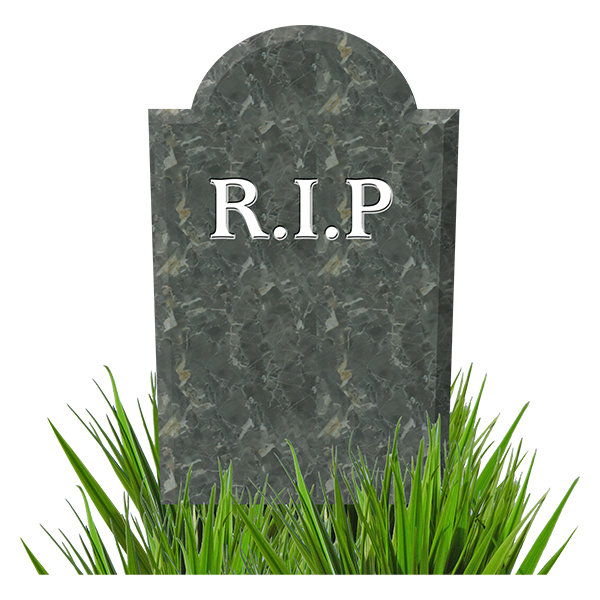 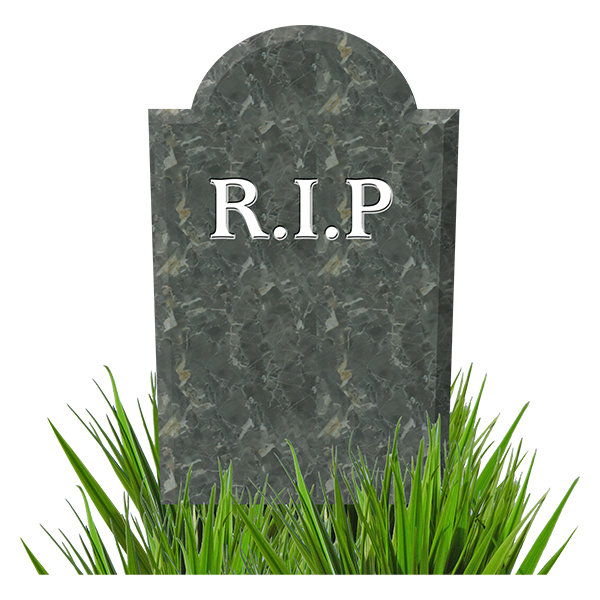 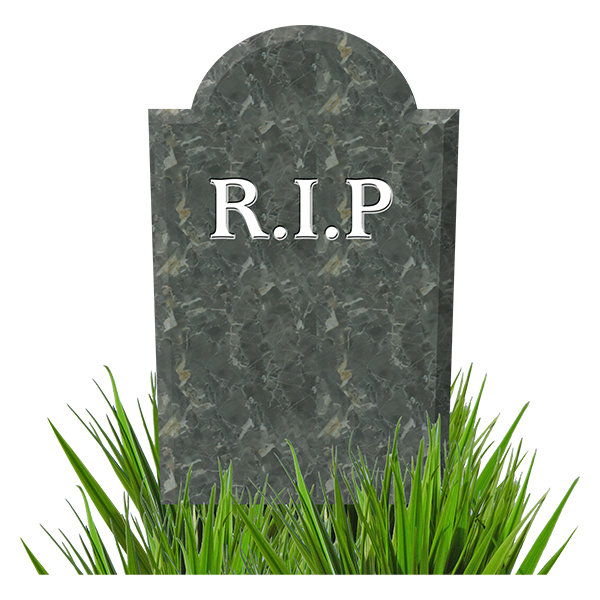 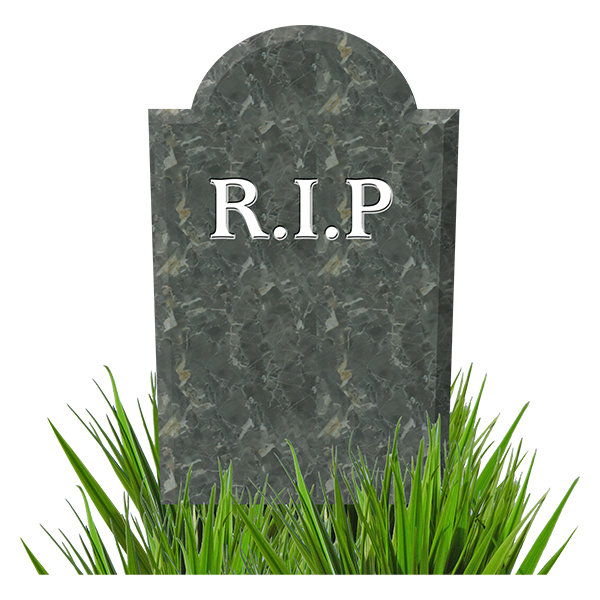 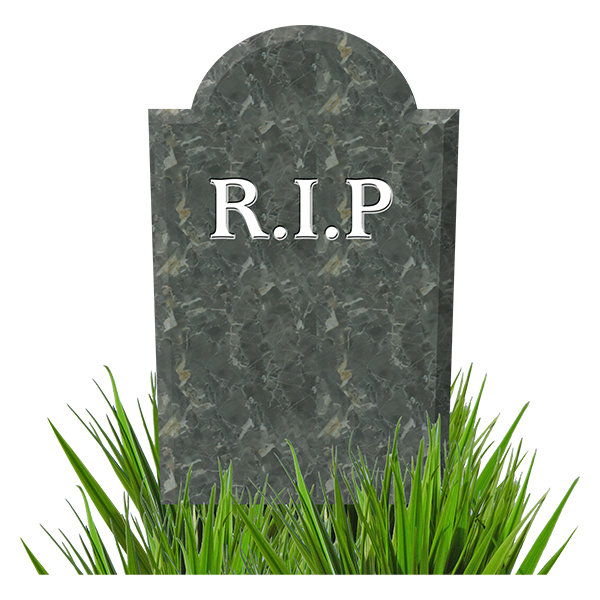 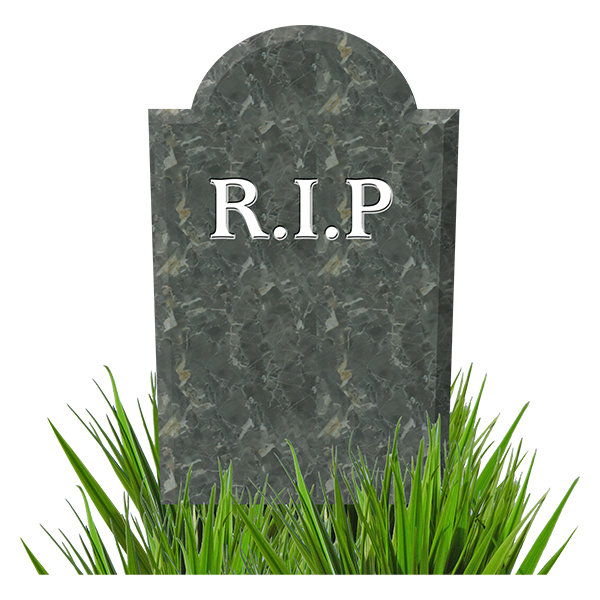 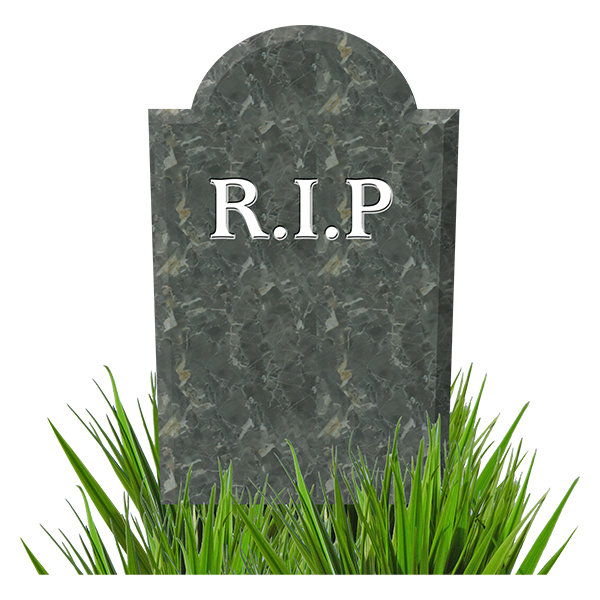 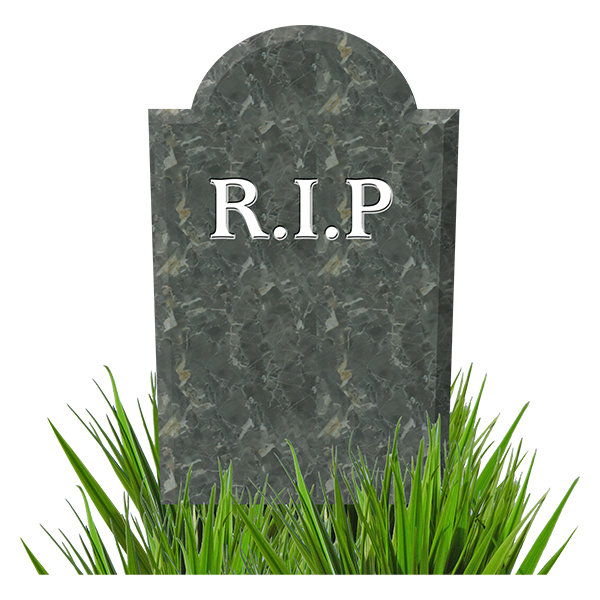 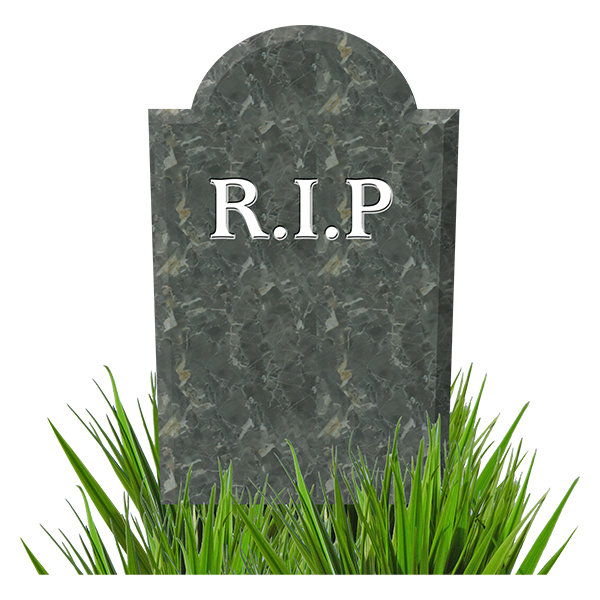 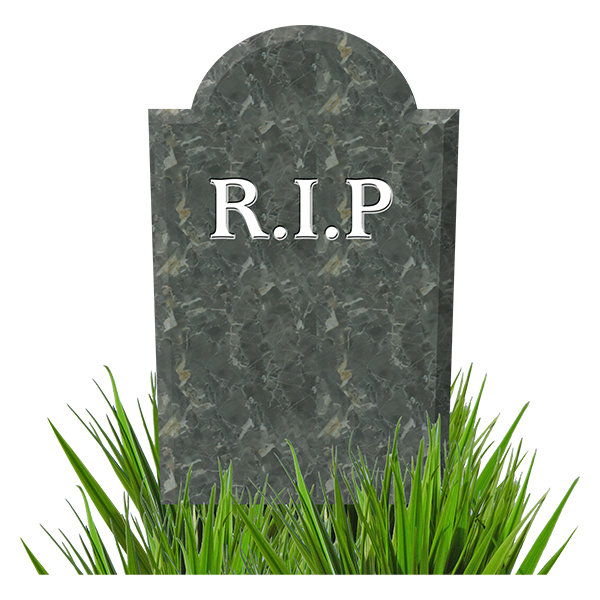 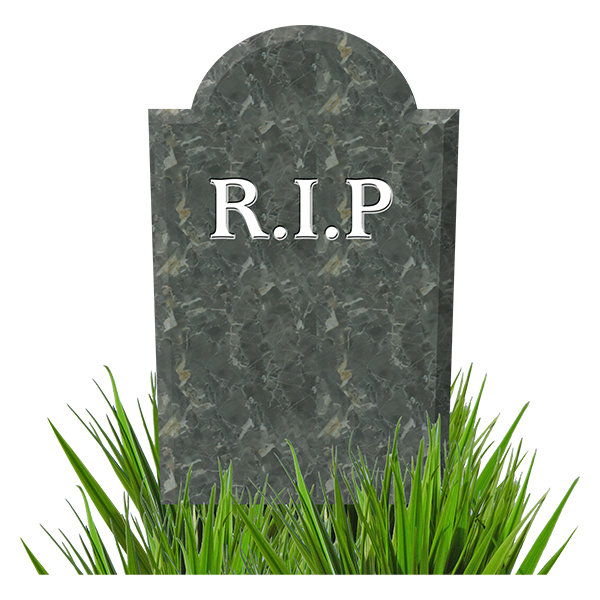 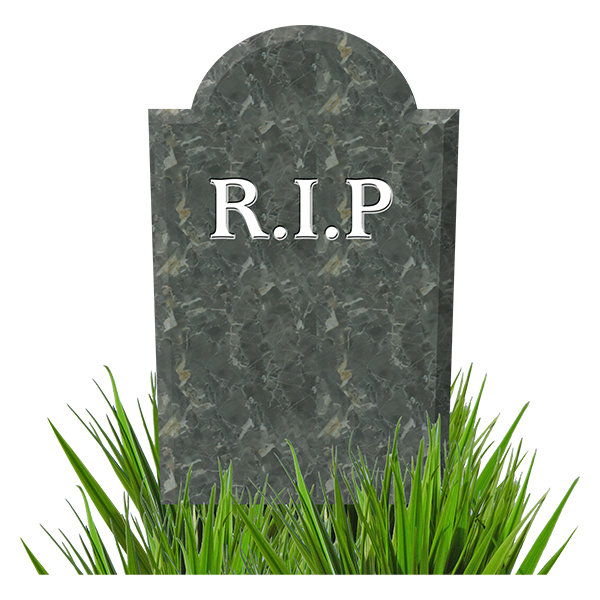 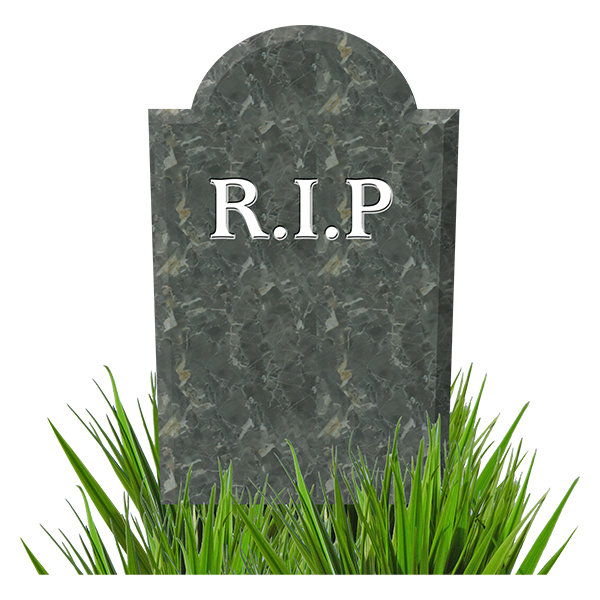 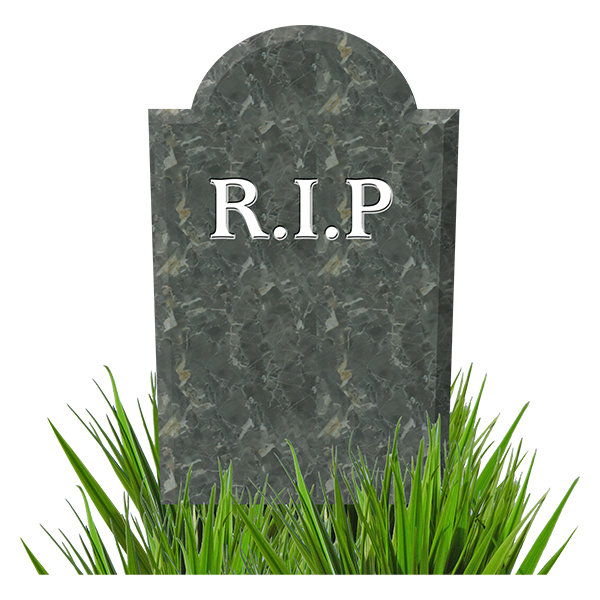 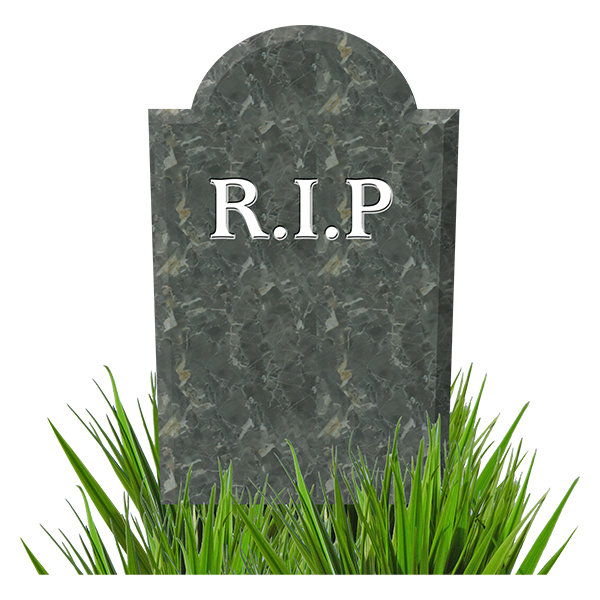 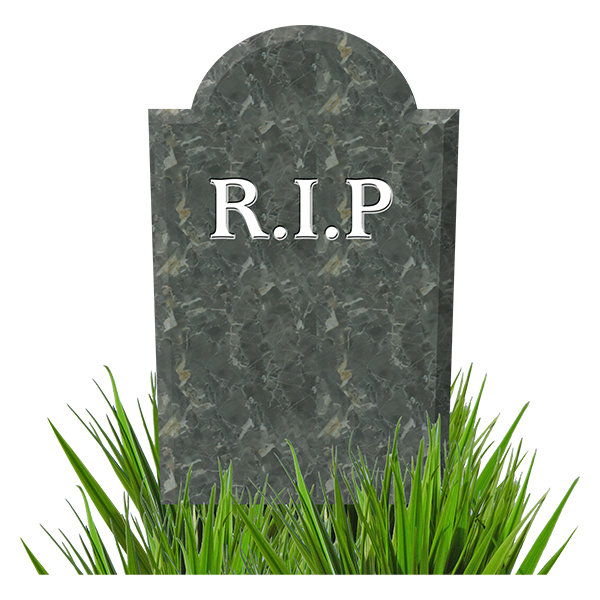 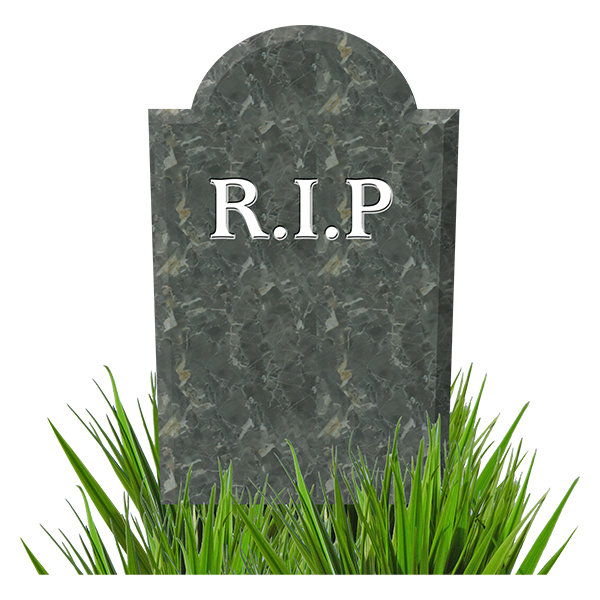 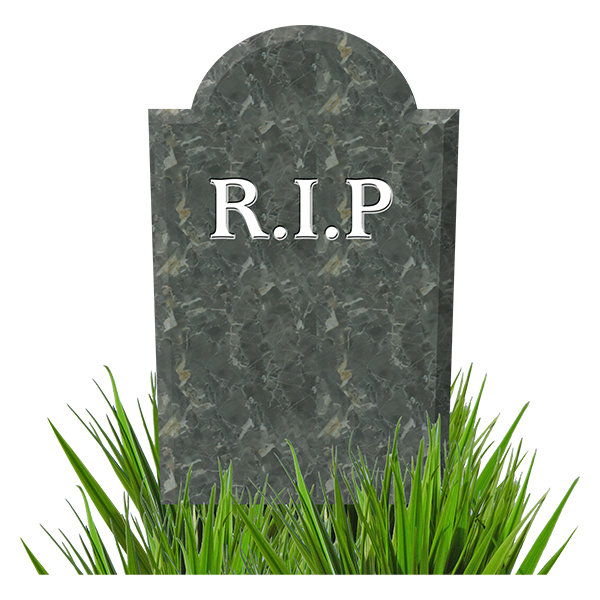 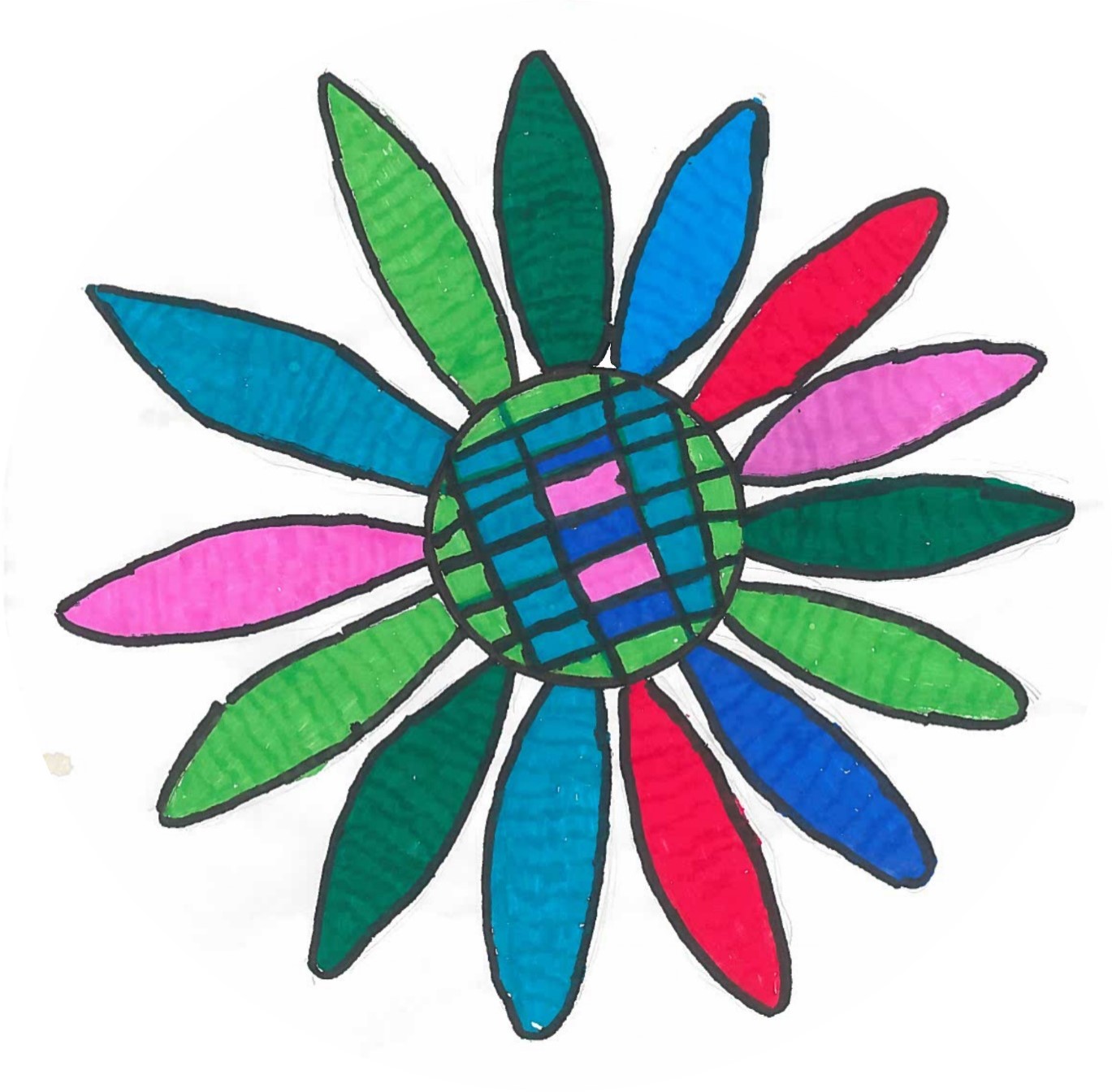 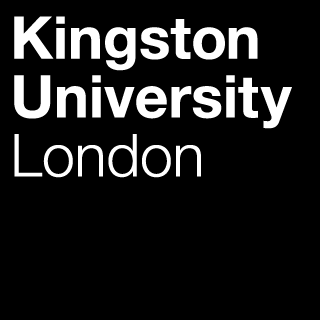 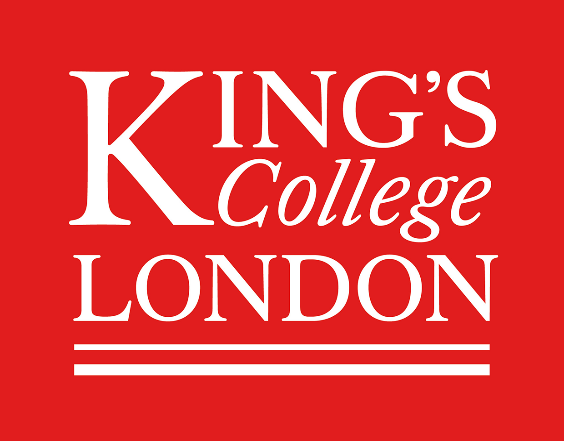 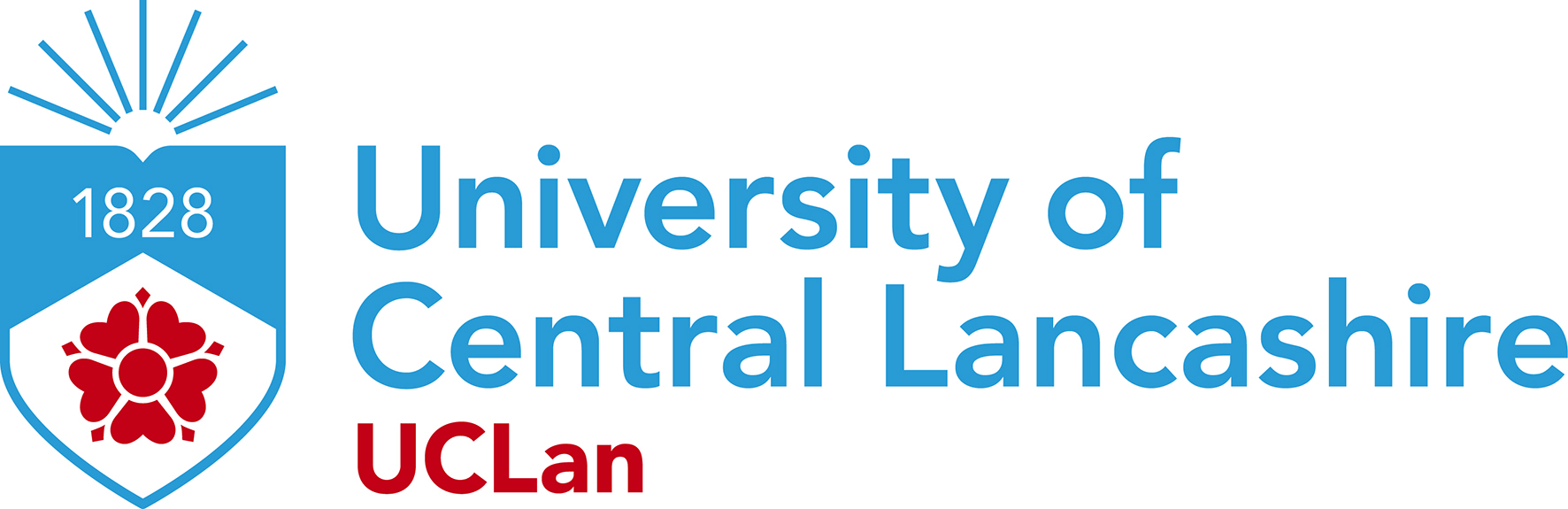 This means that peoplewith a learning disability aretwice as likelyto die before their time.
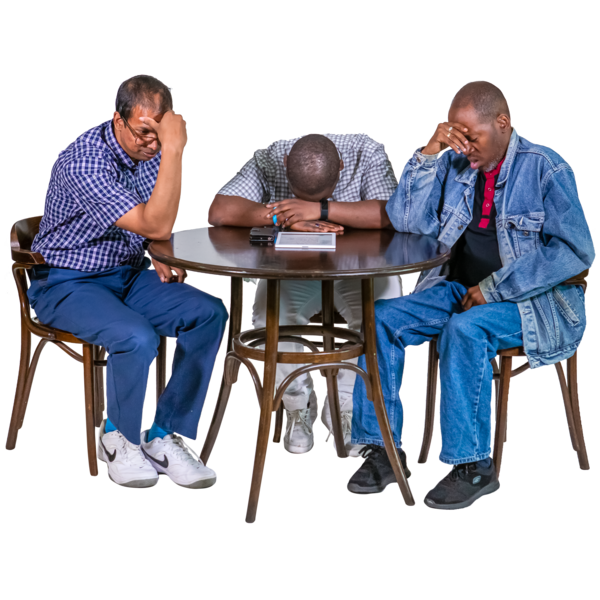 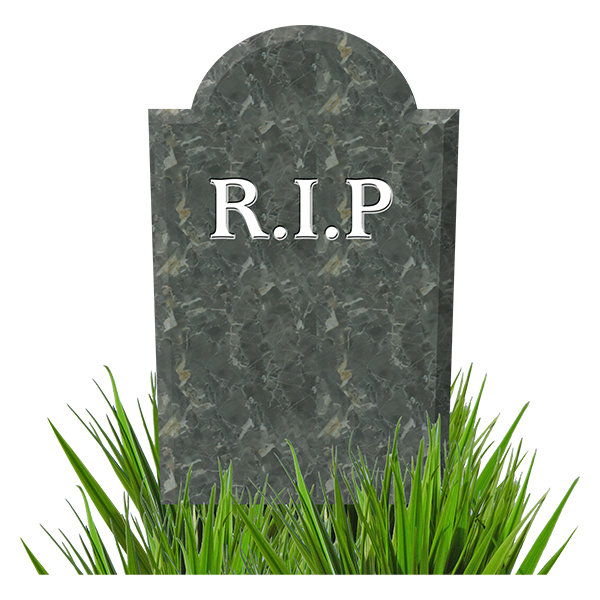 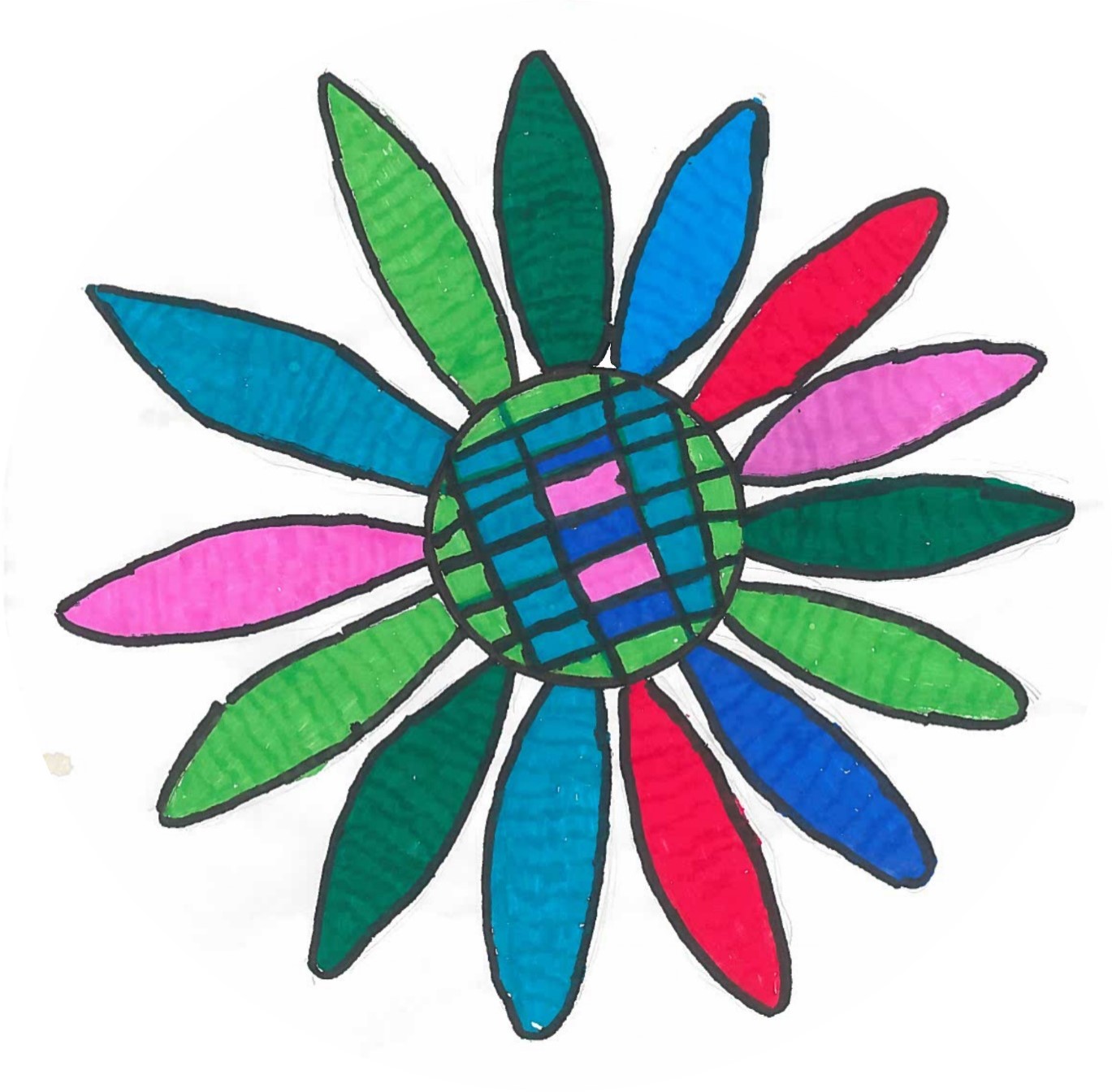 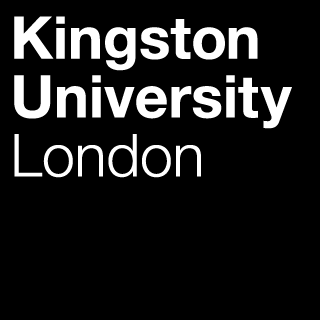 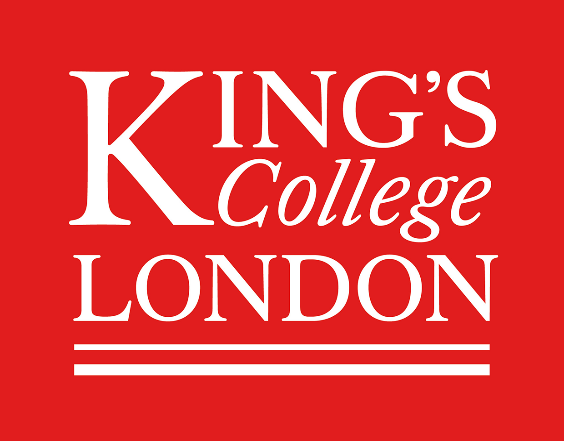 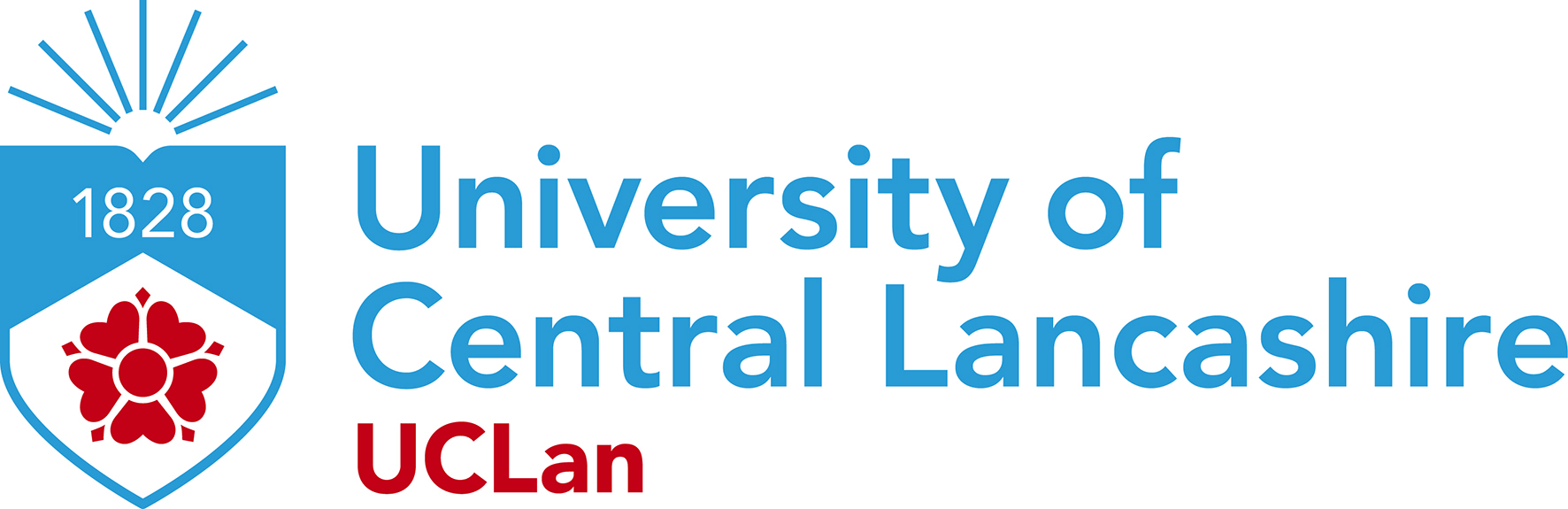 The pink part:COVID-19 and heatwaves
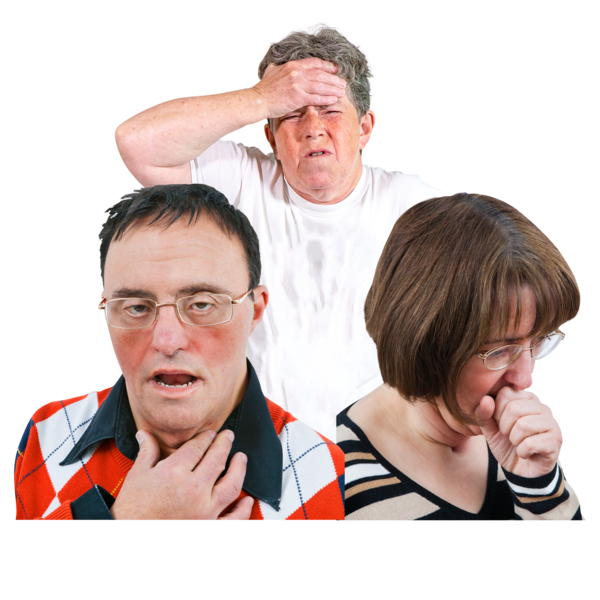 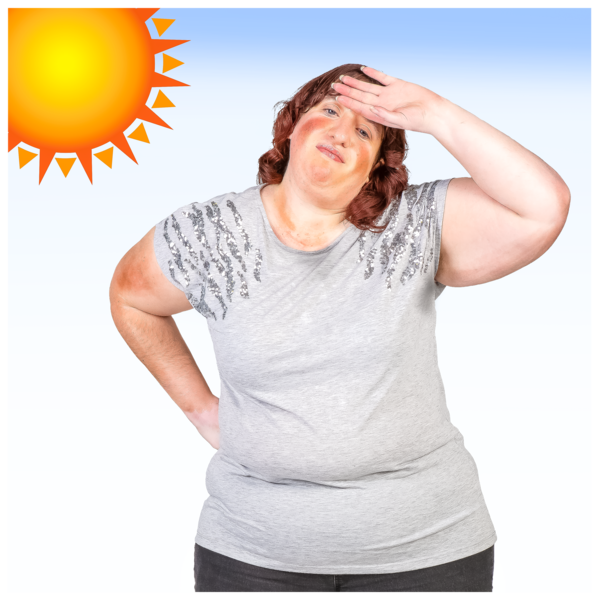 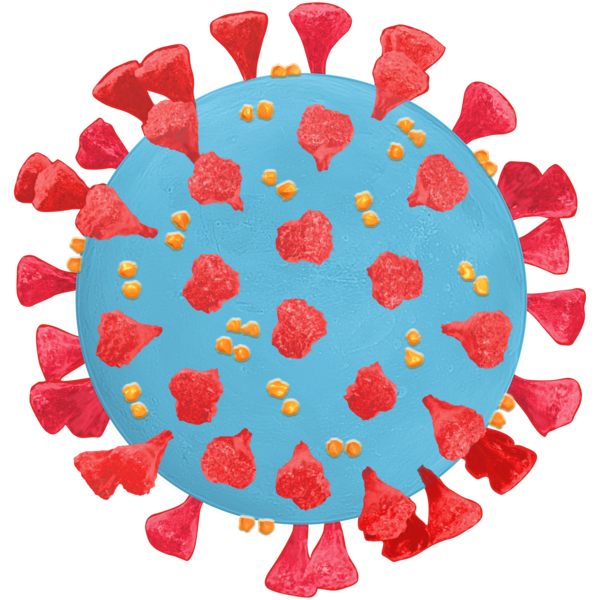 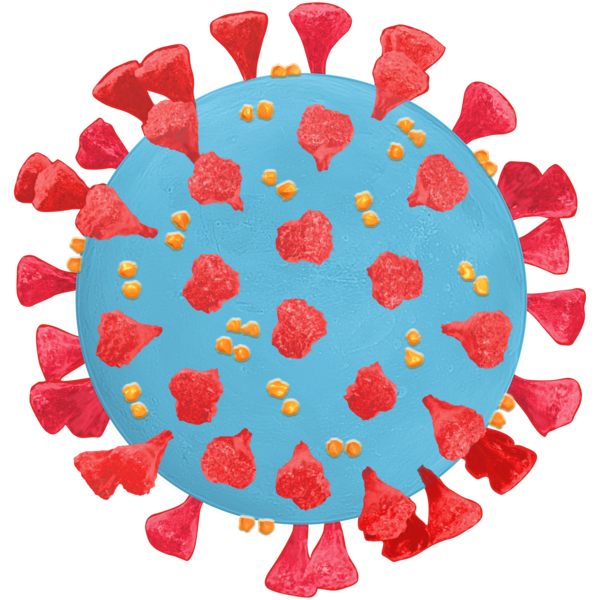 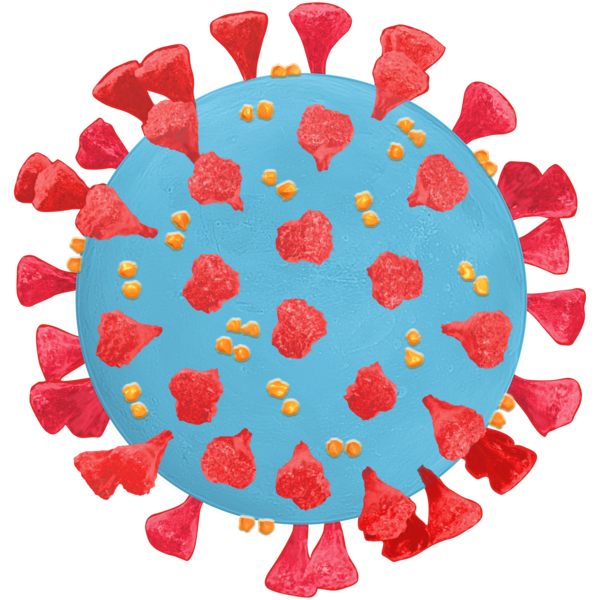 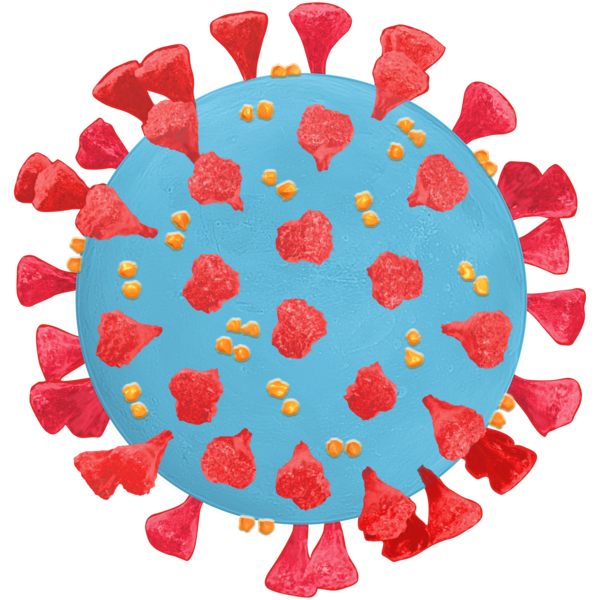 This is a spot the difference chapter
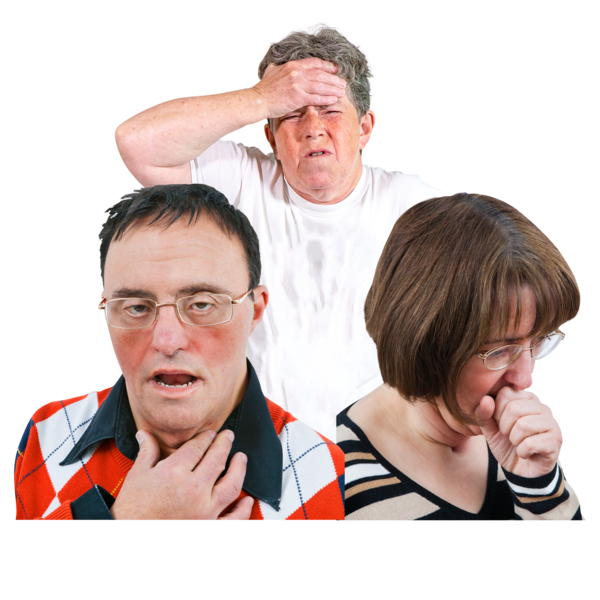 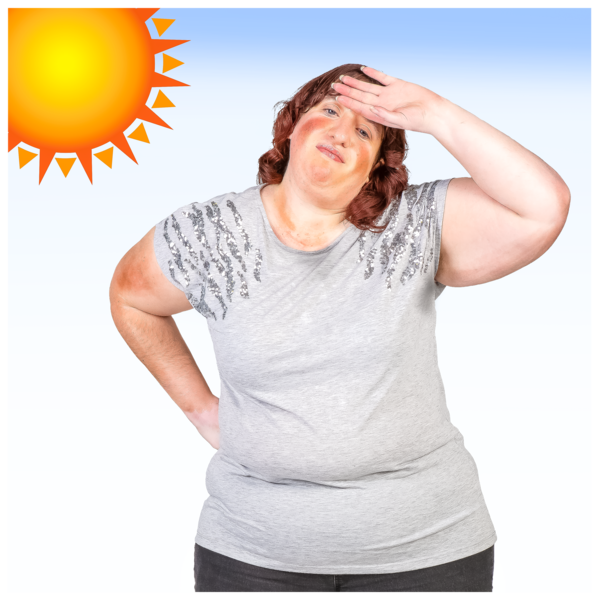 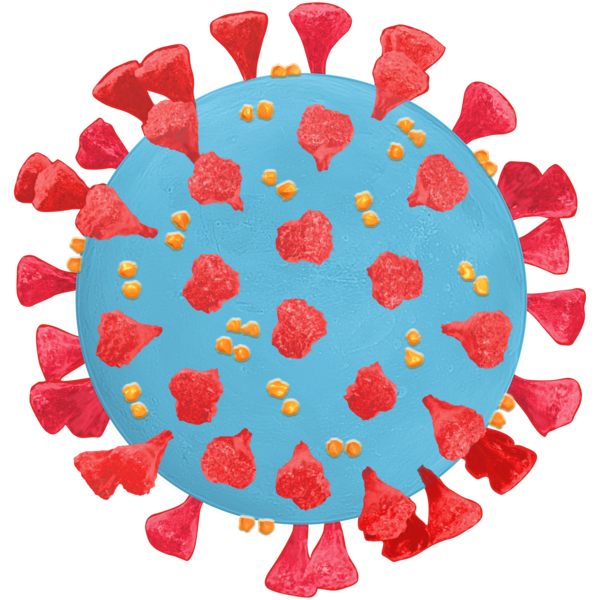 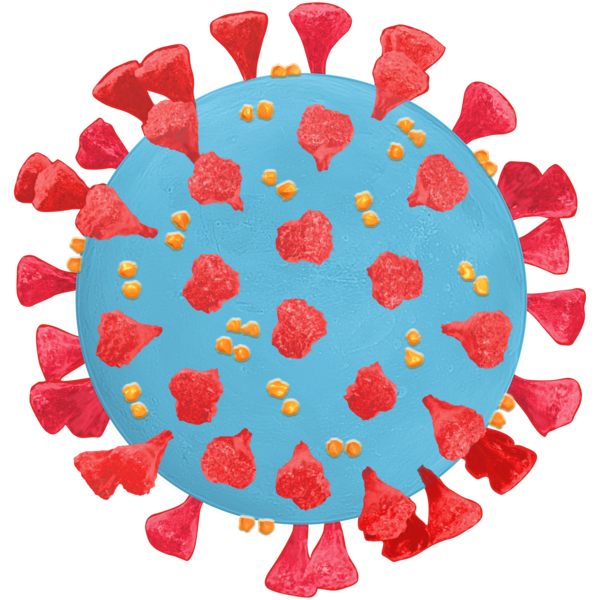 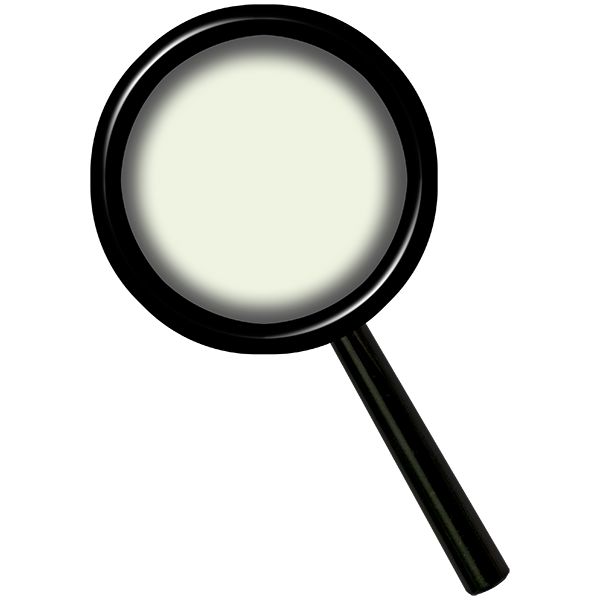 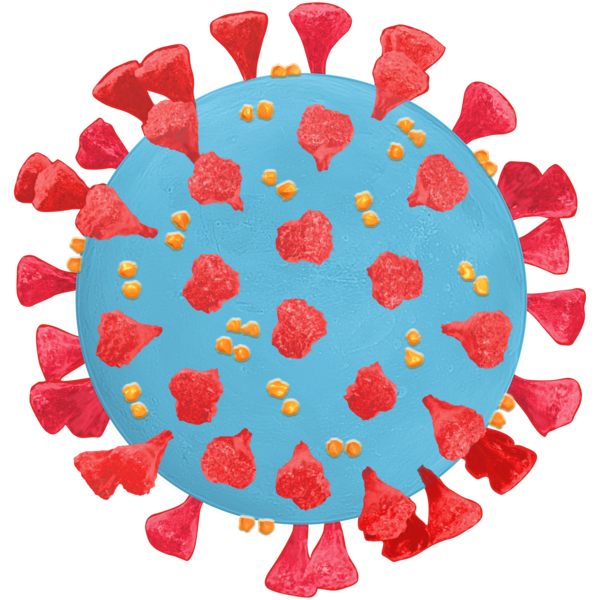 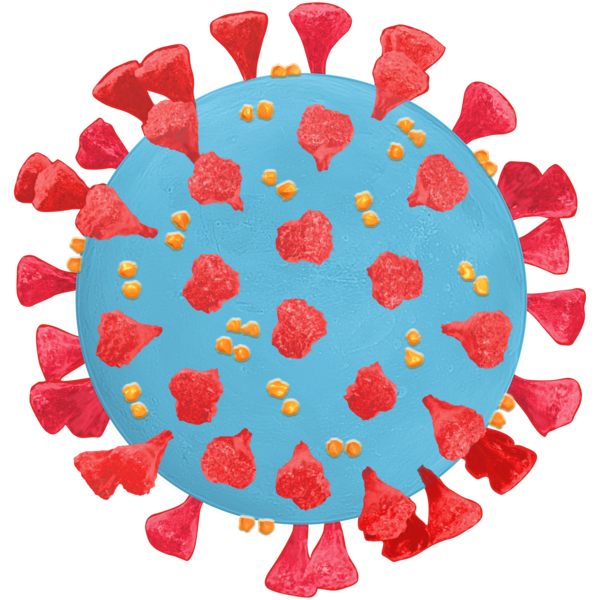 because it is different from last year
COVID-19
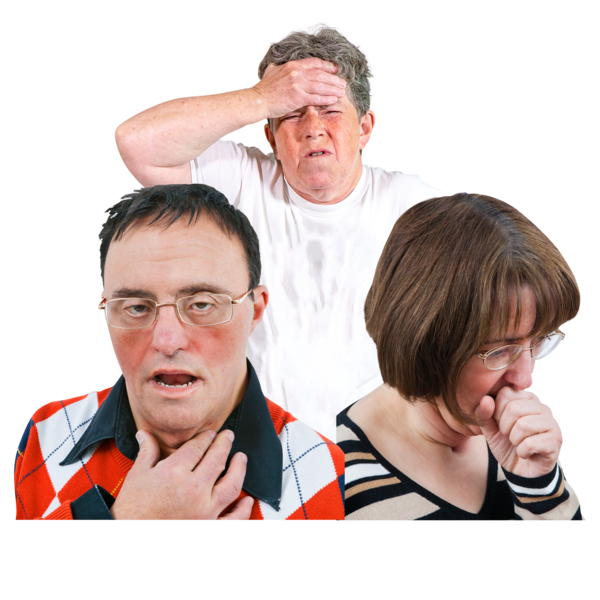 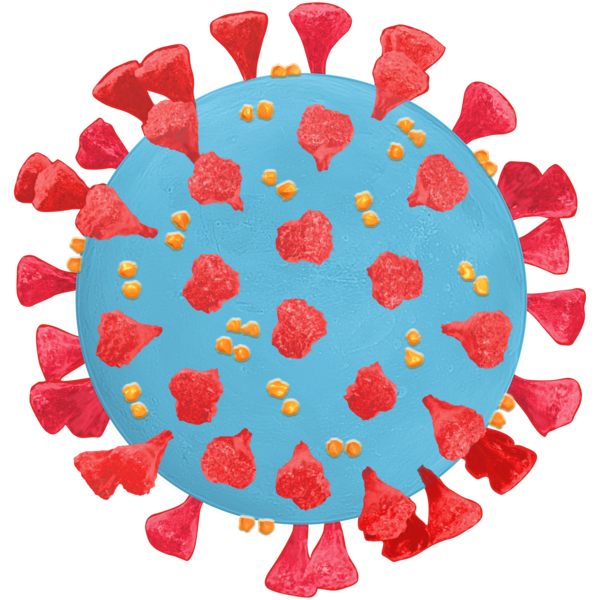 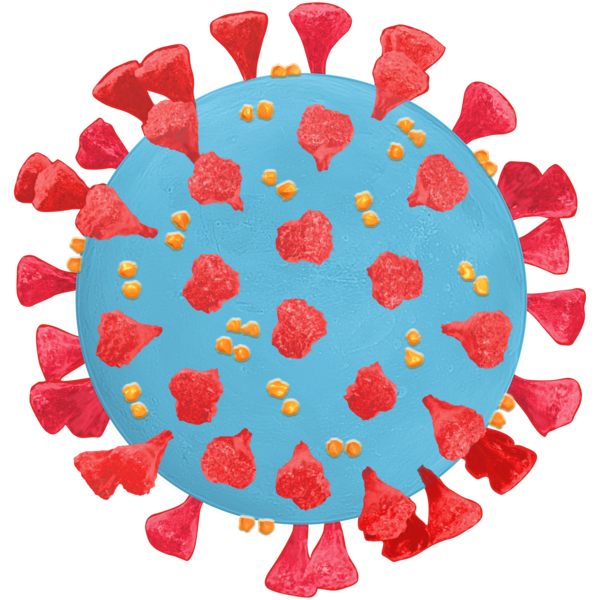 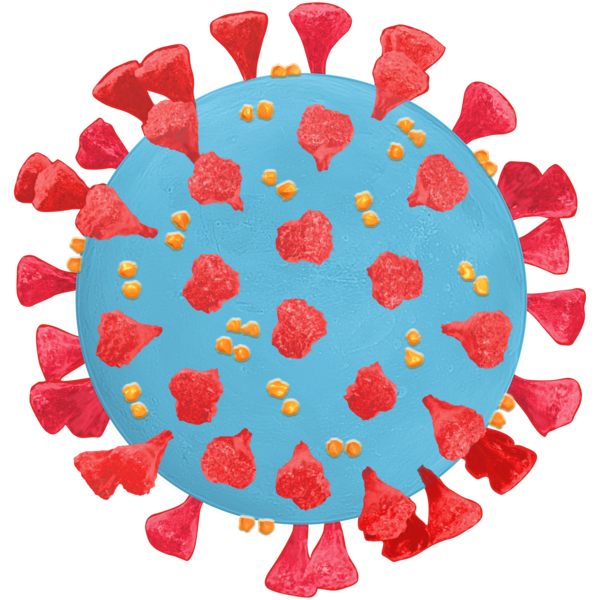 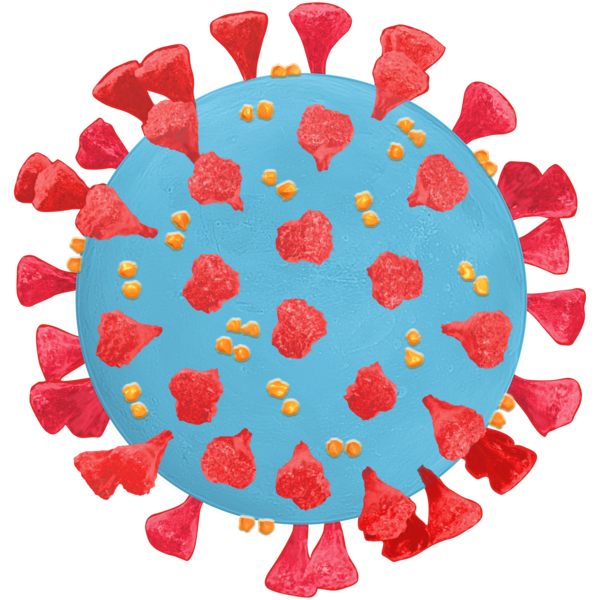 In 2021, lots of people died of COVID
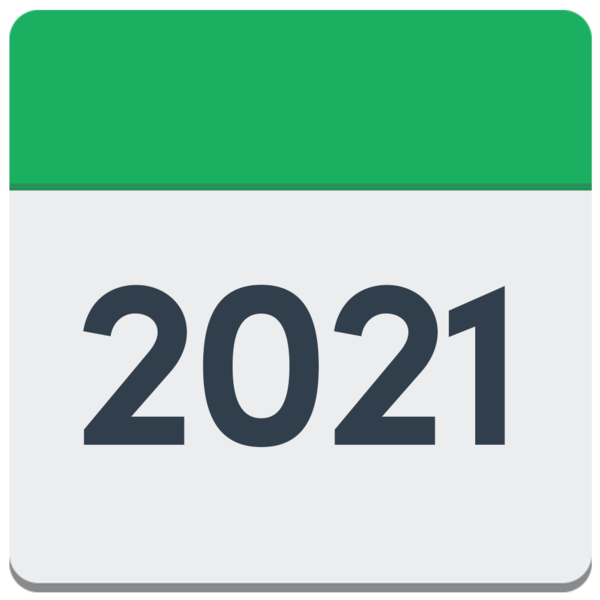 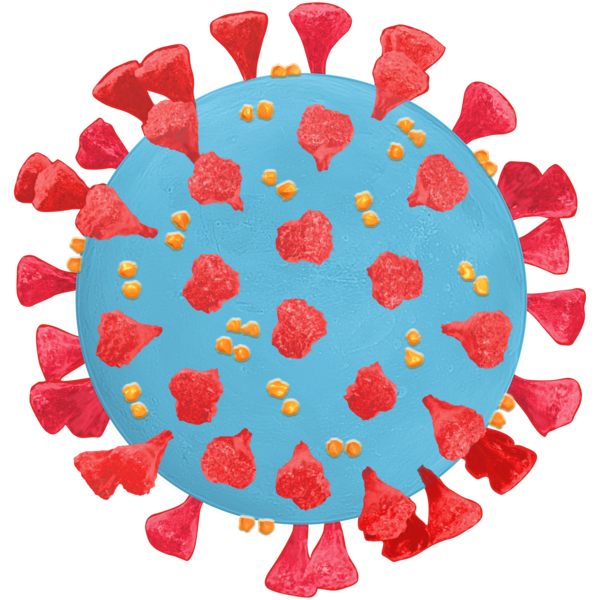 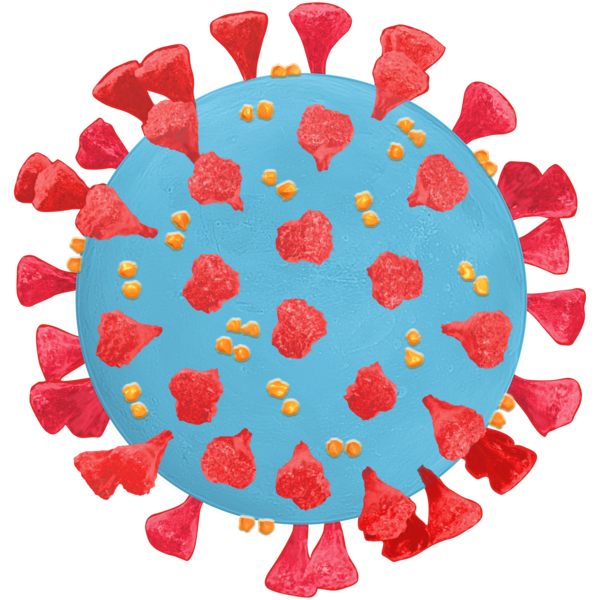 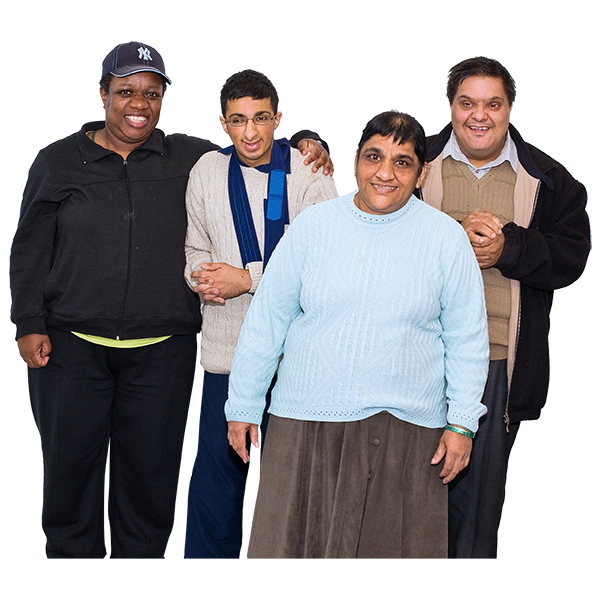 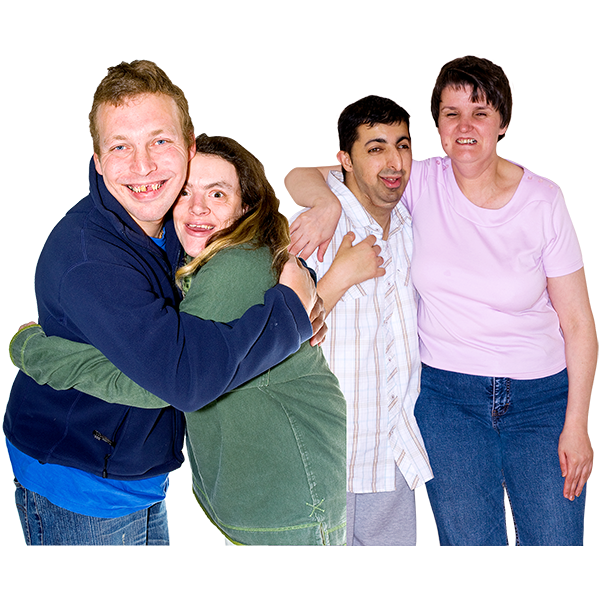 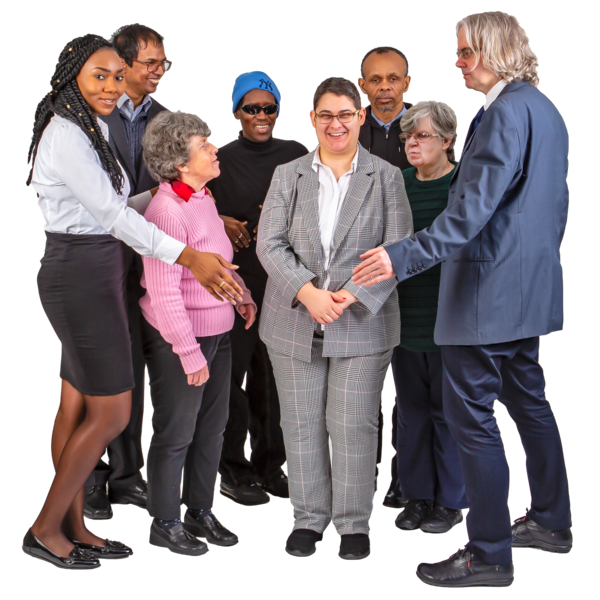 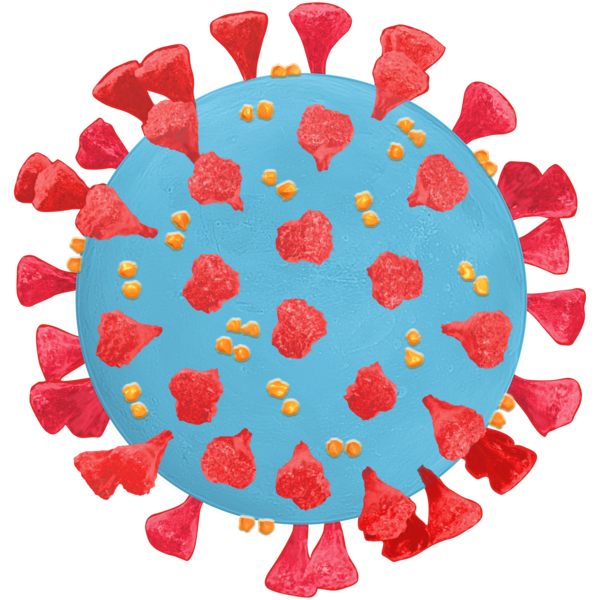 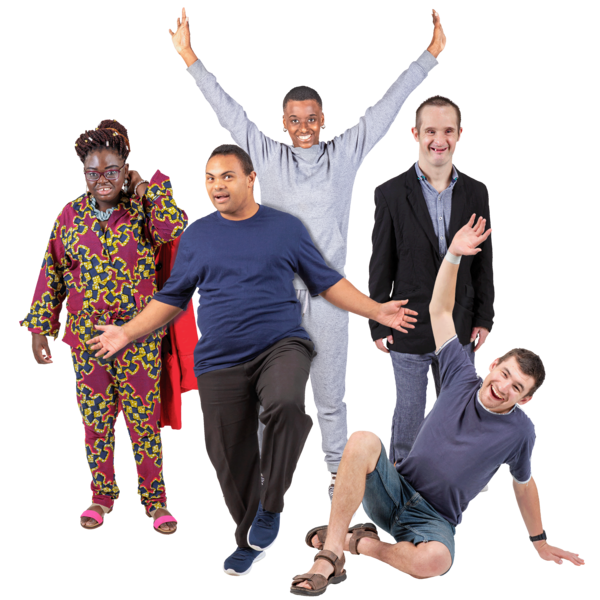 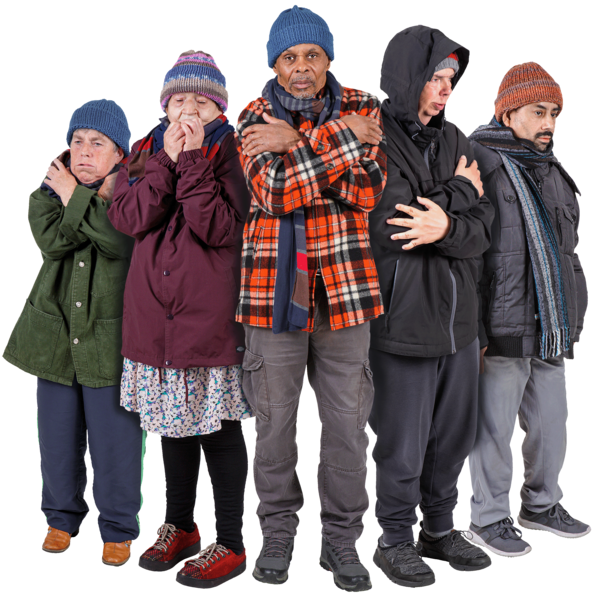 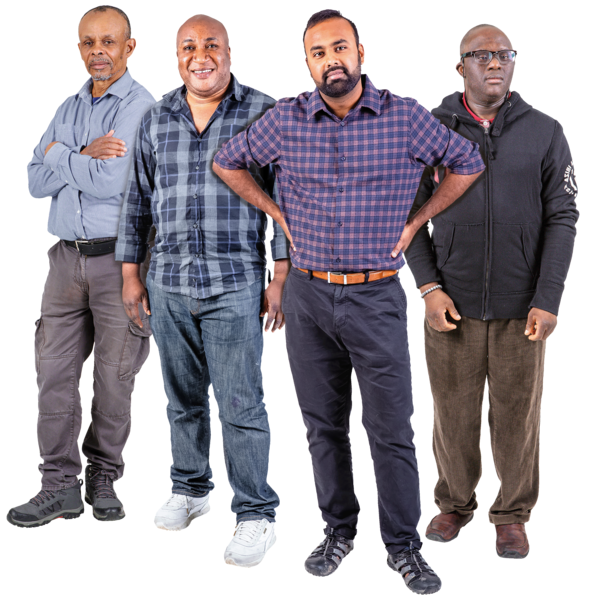 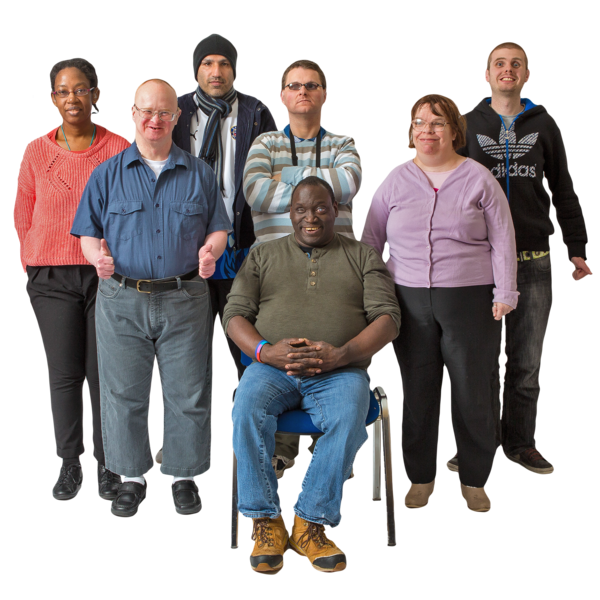 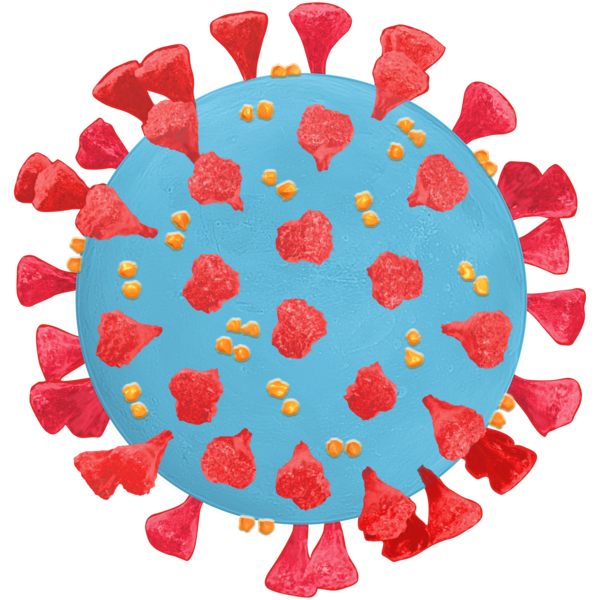 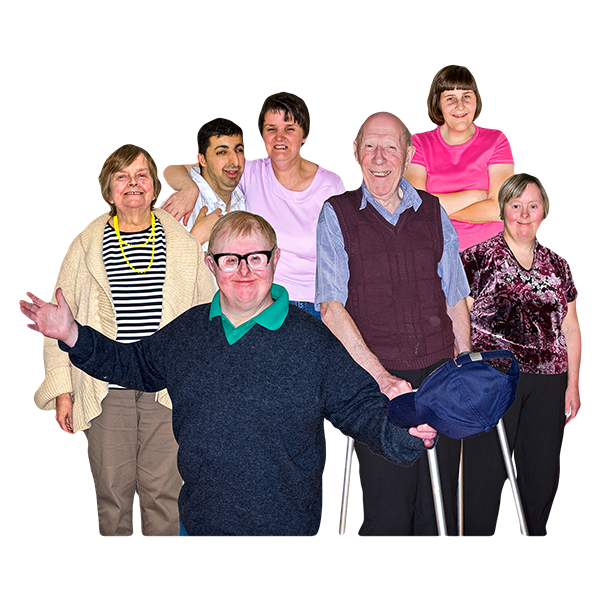 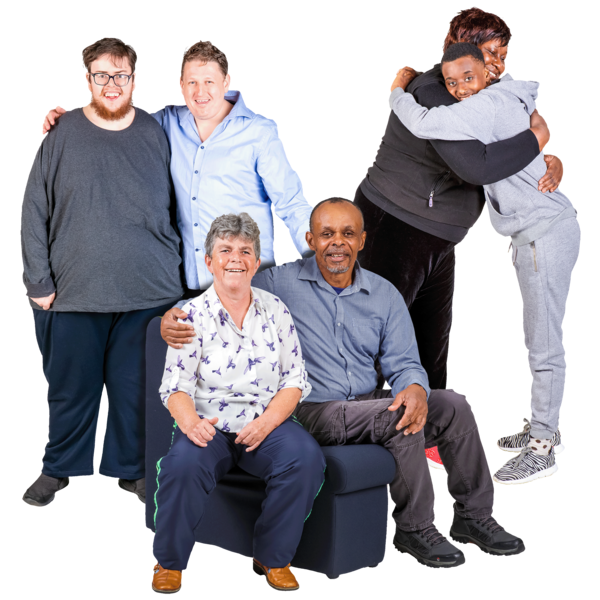 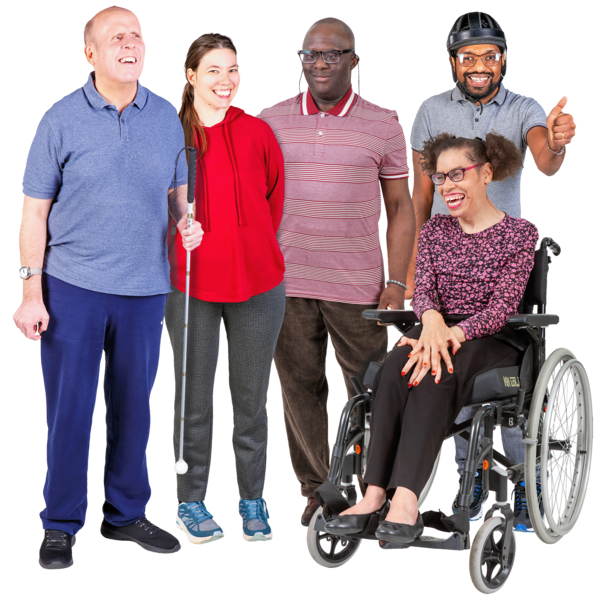 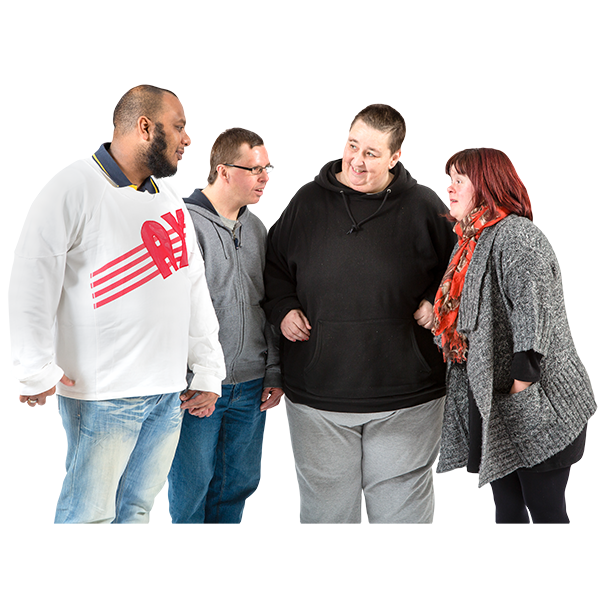 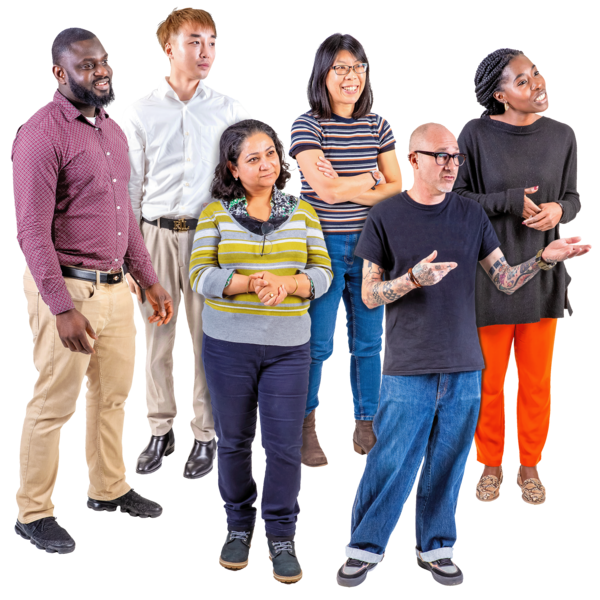 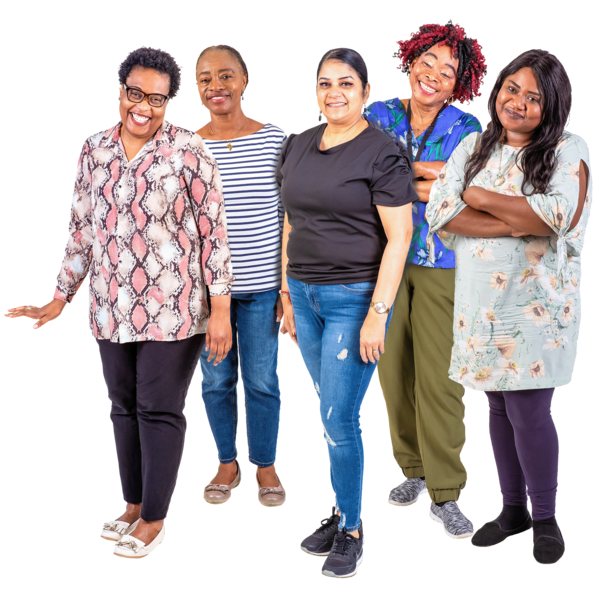 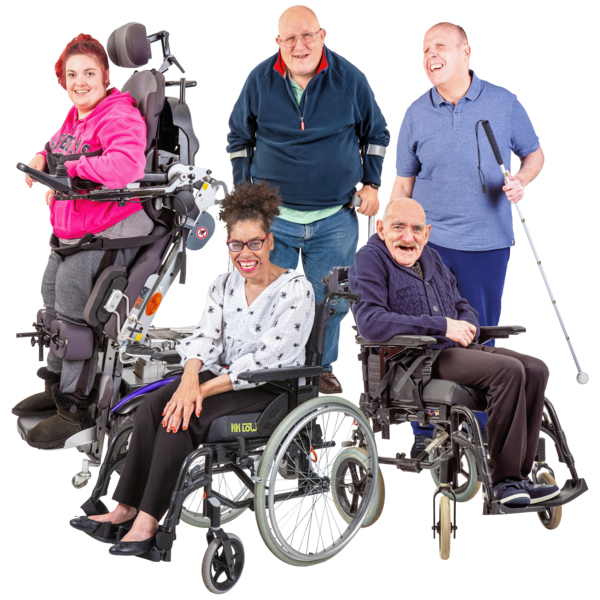 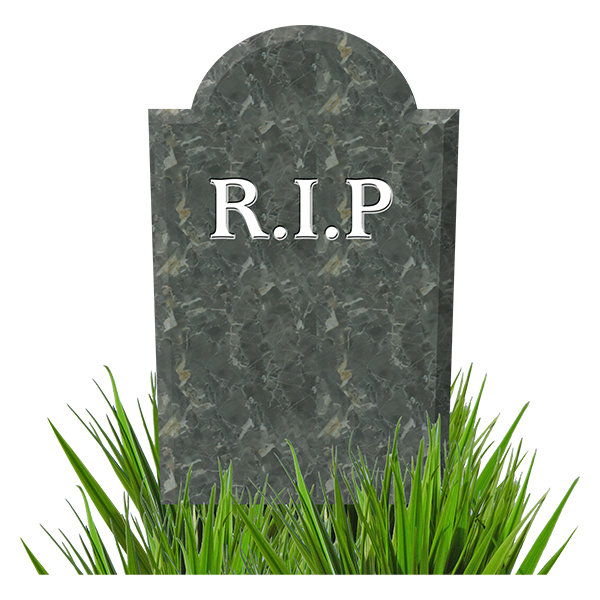 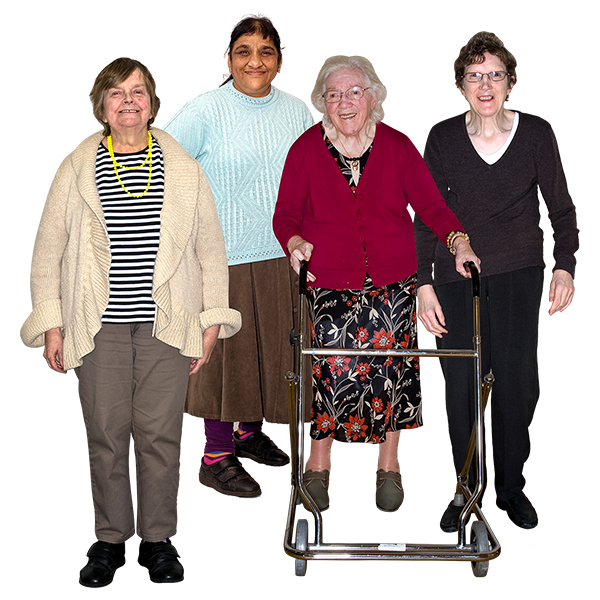 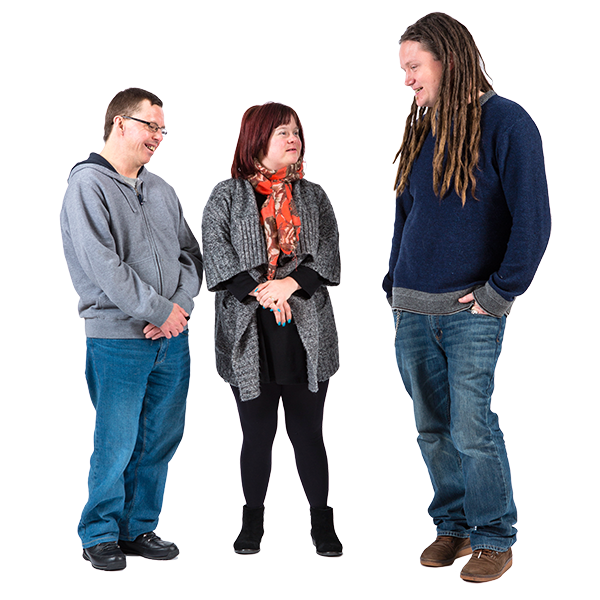 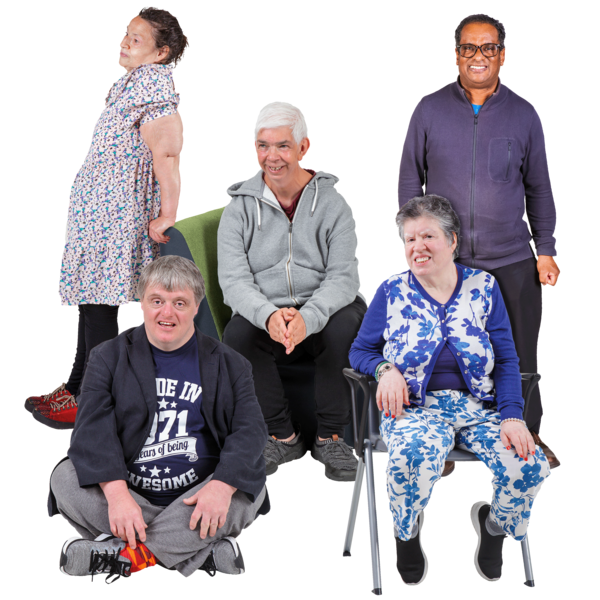 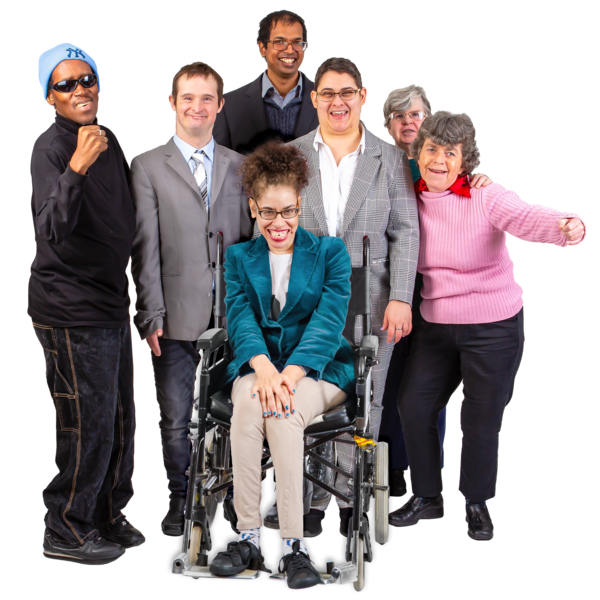 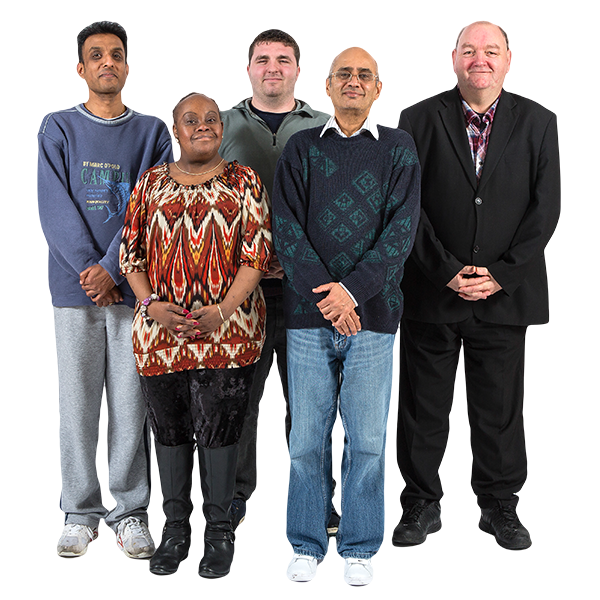 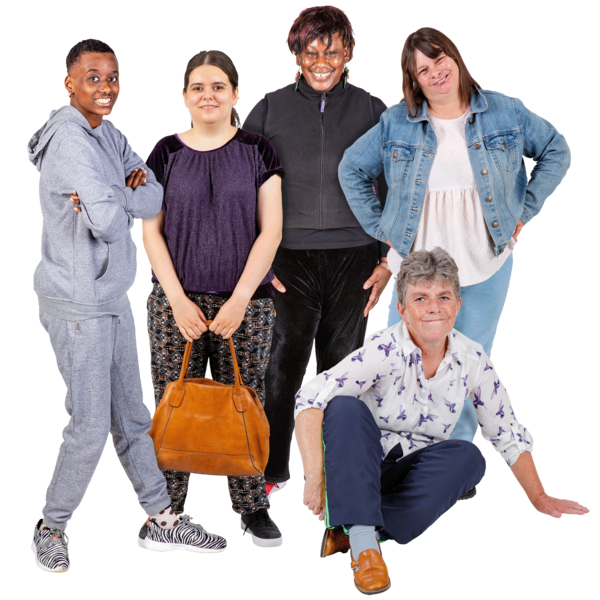 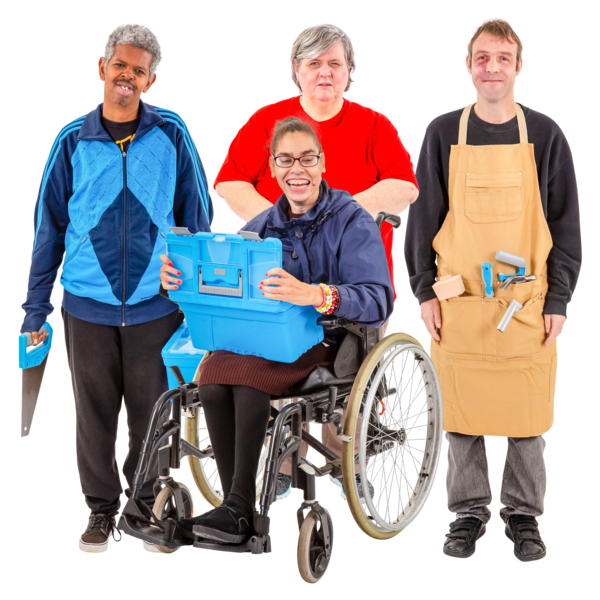 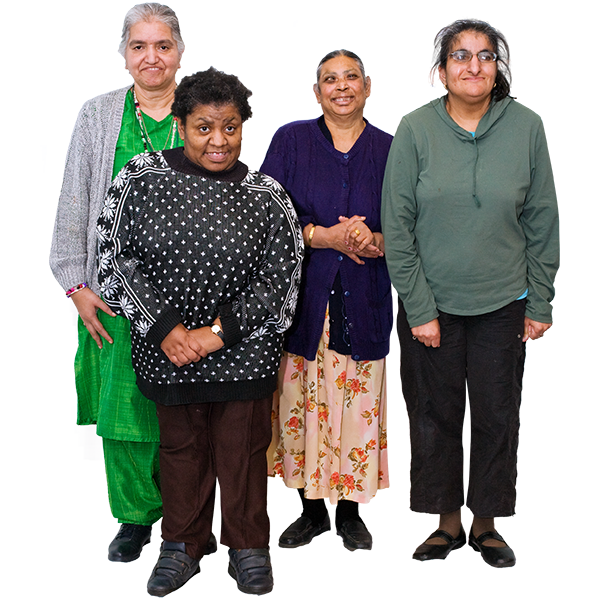 In 2022, fewer people with a learning disability died of COVID
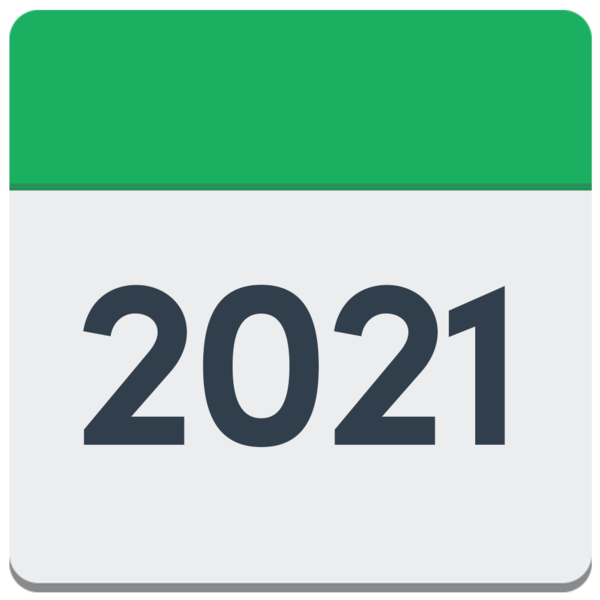 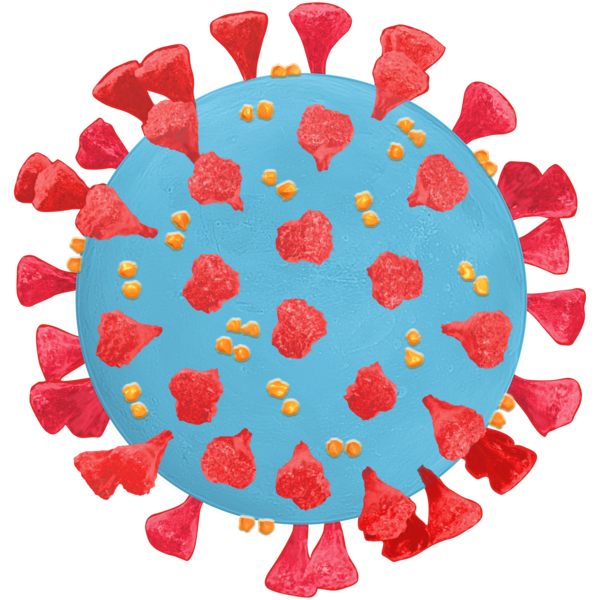 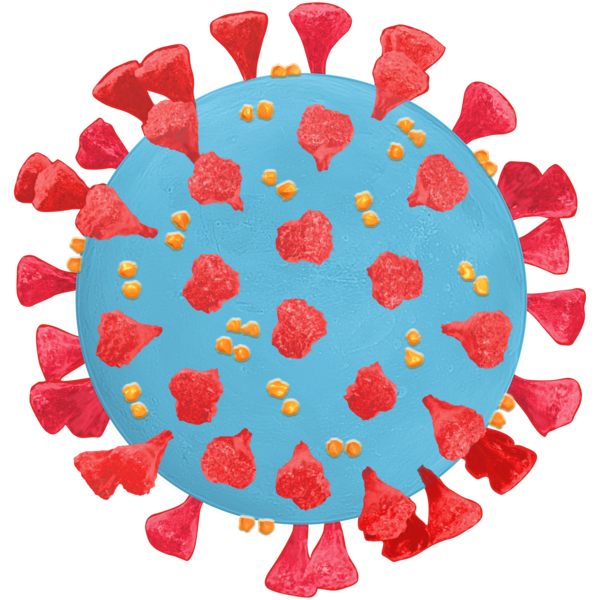 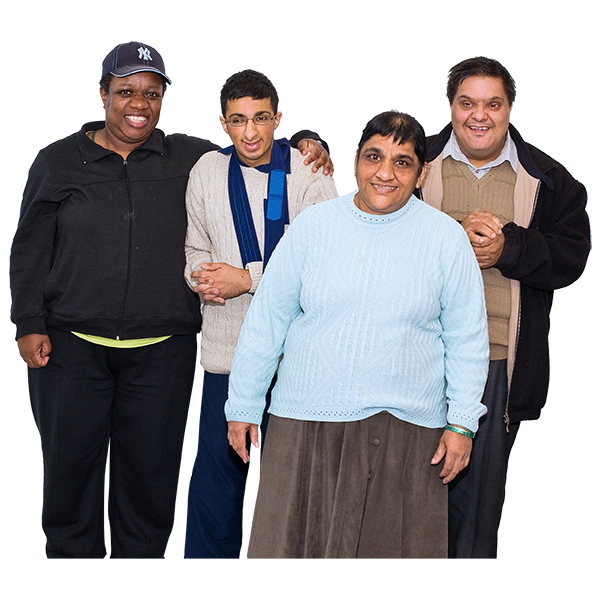 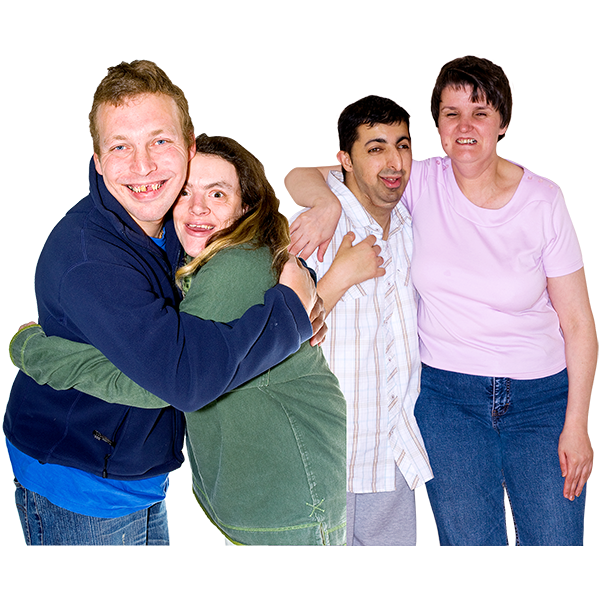 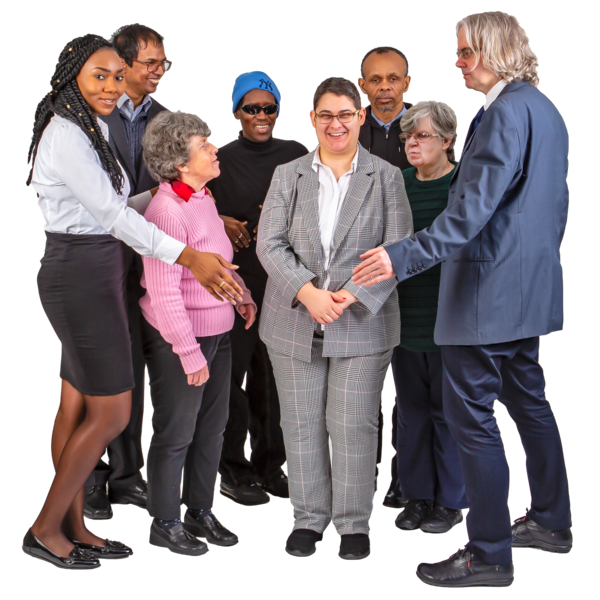 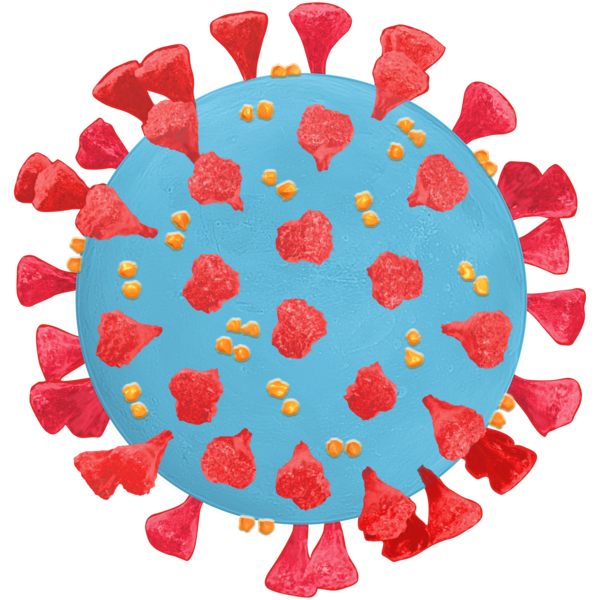 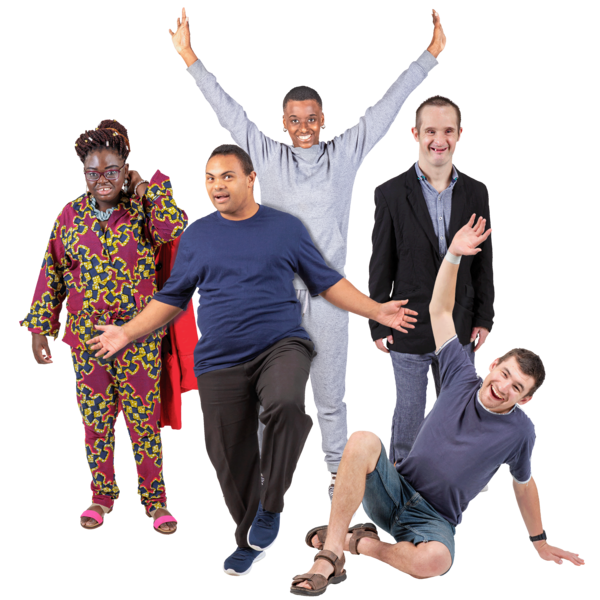 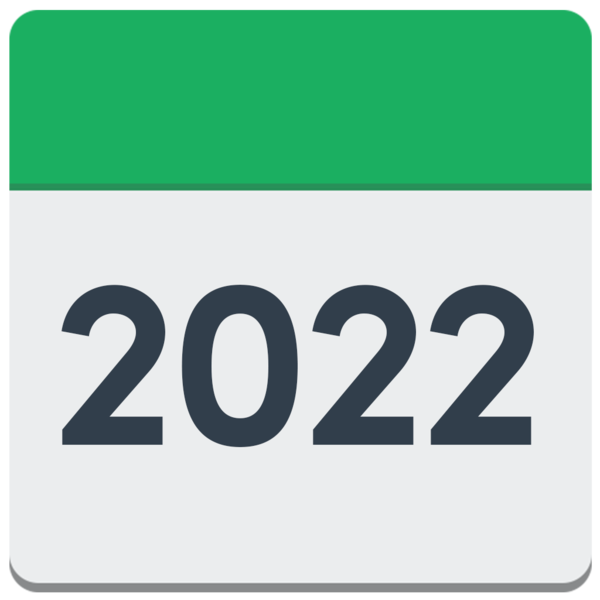 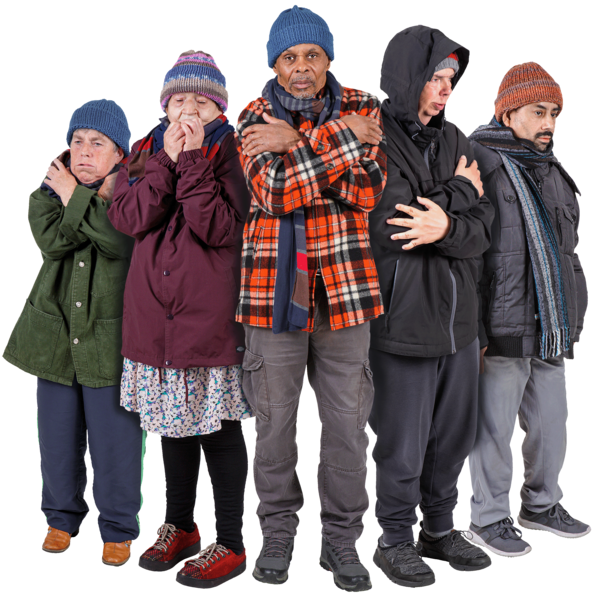 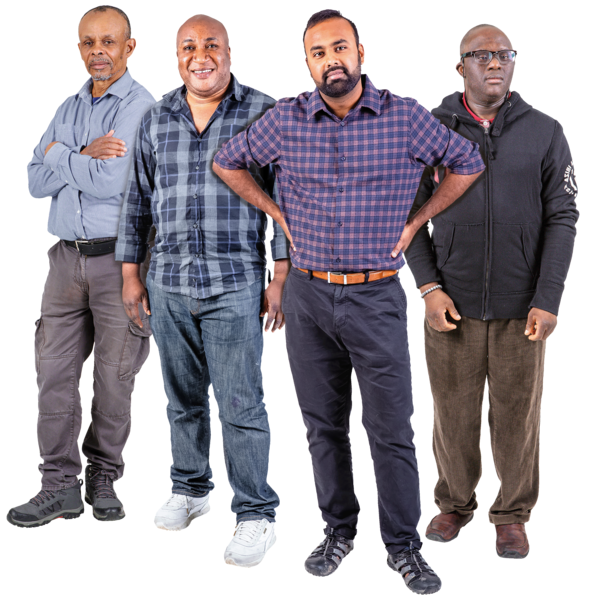 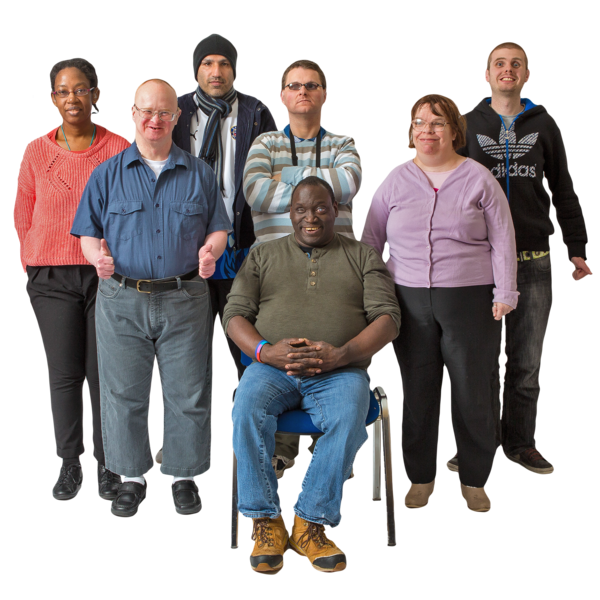 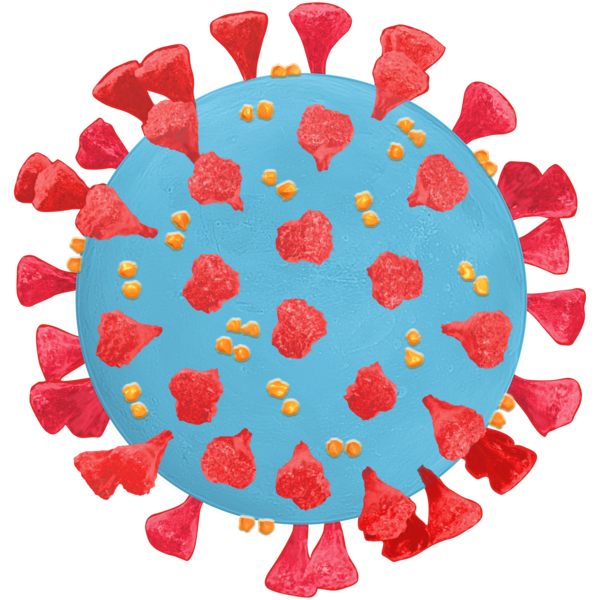 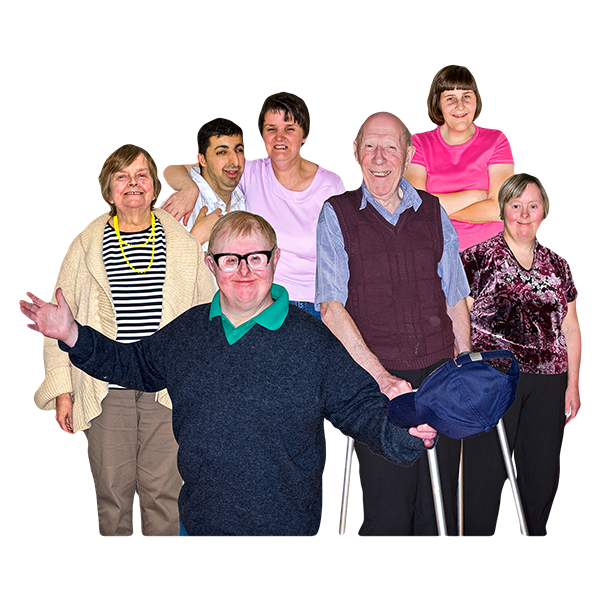 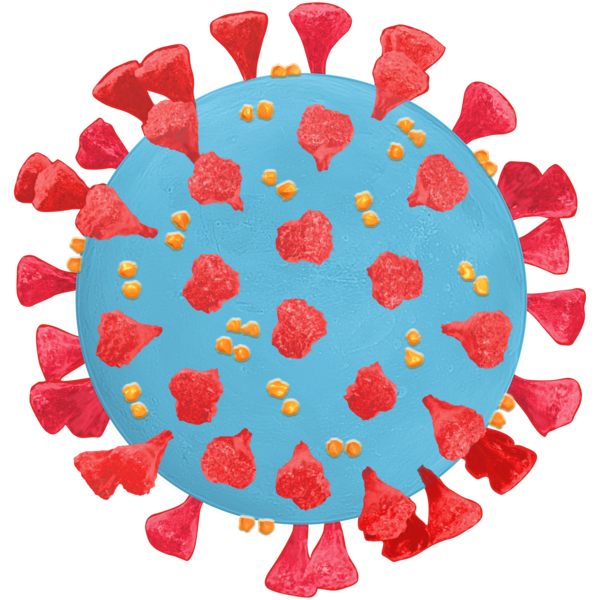 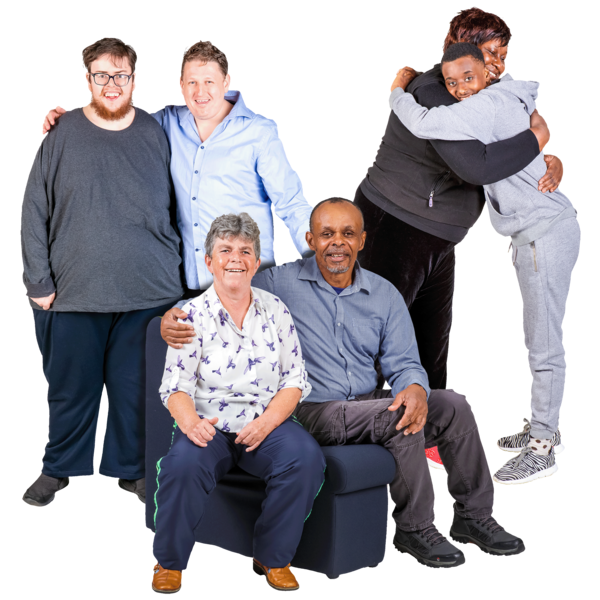 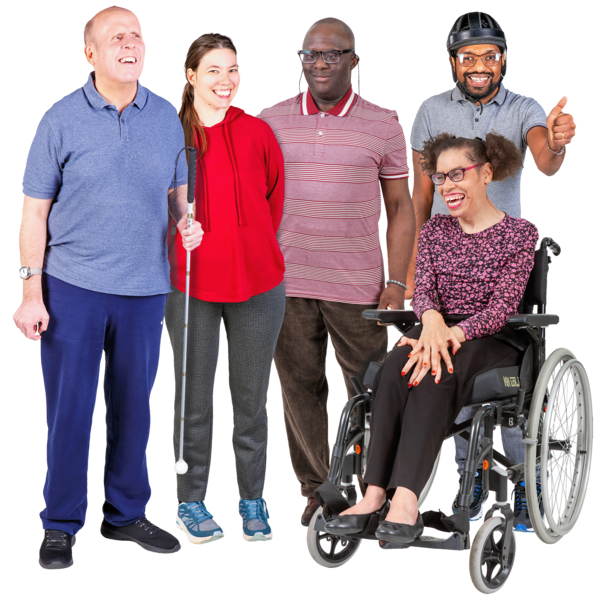 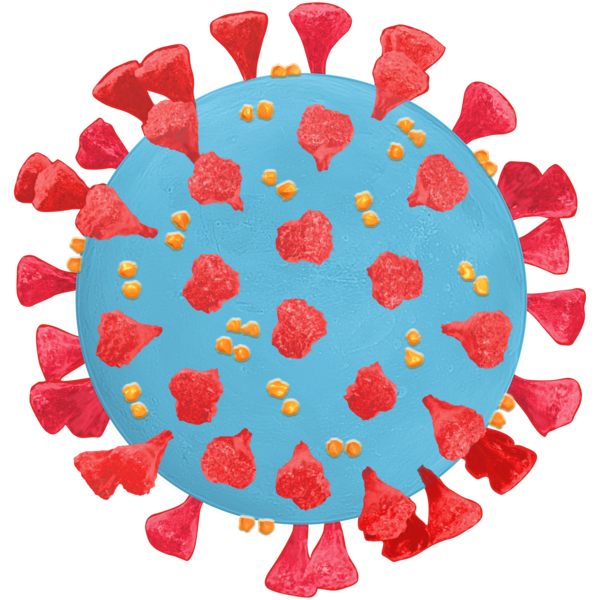 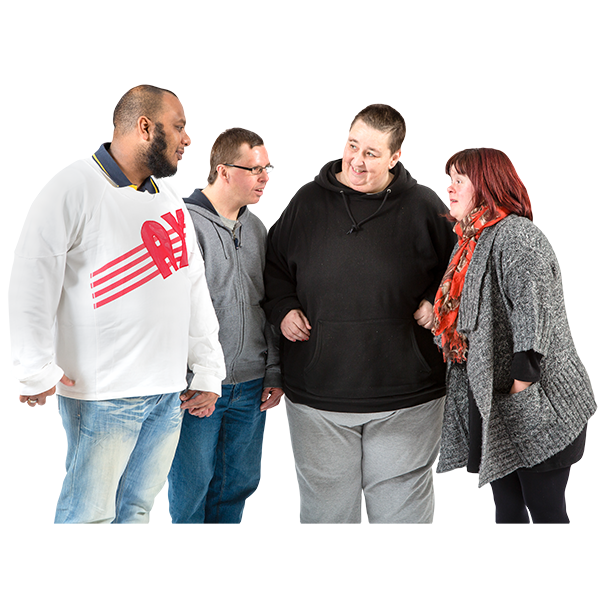 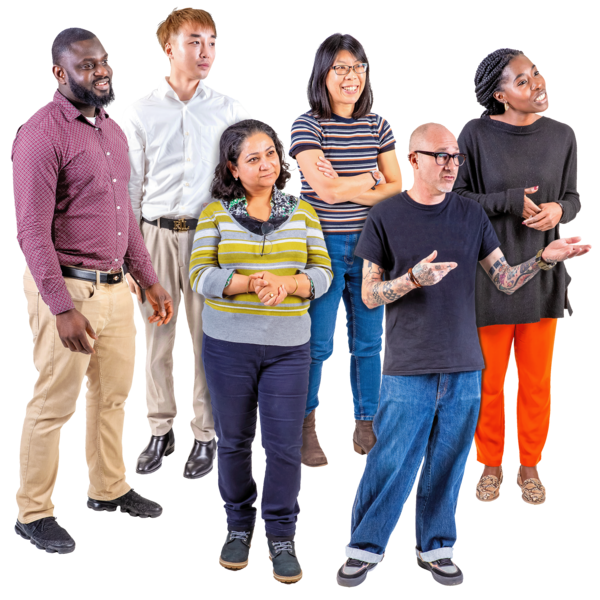 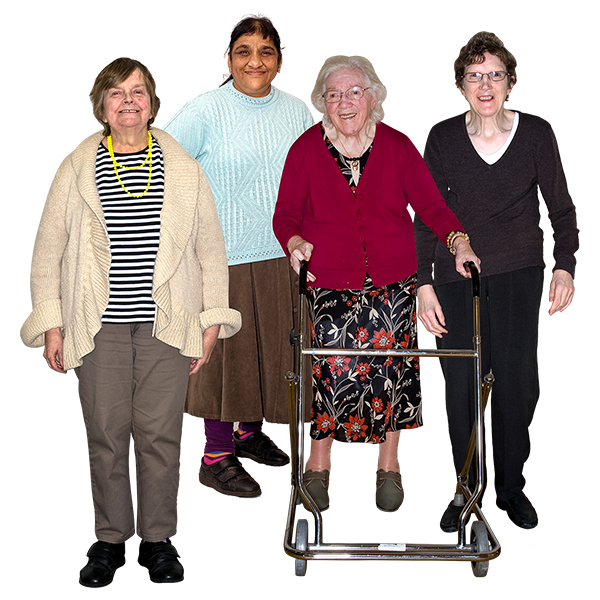 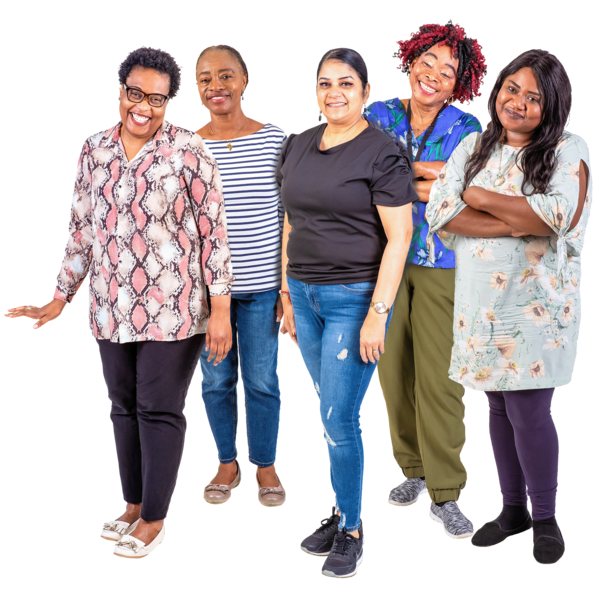 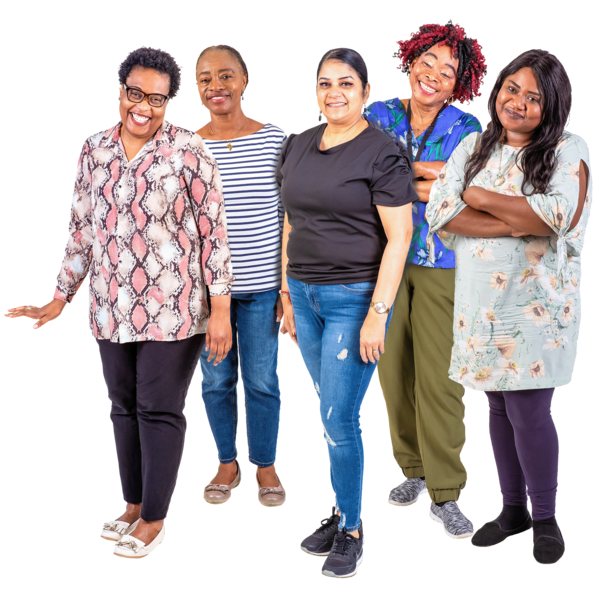 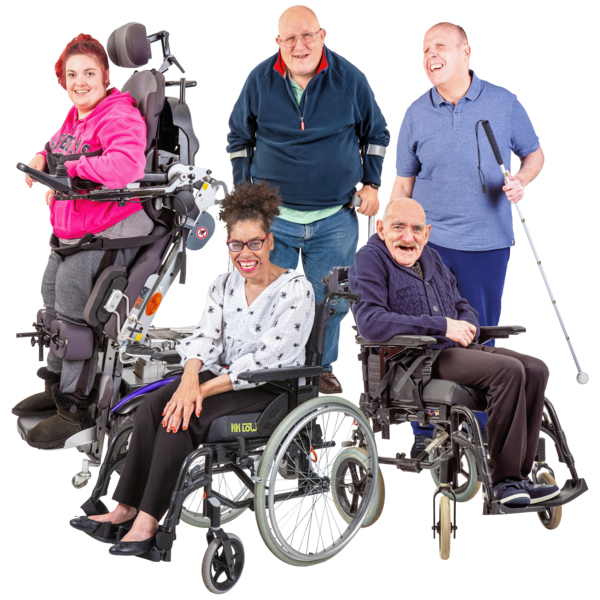 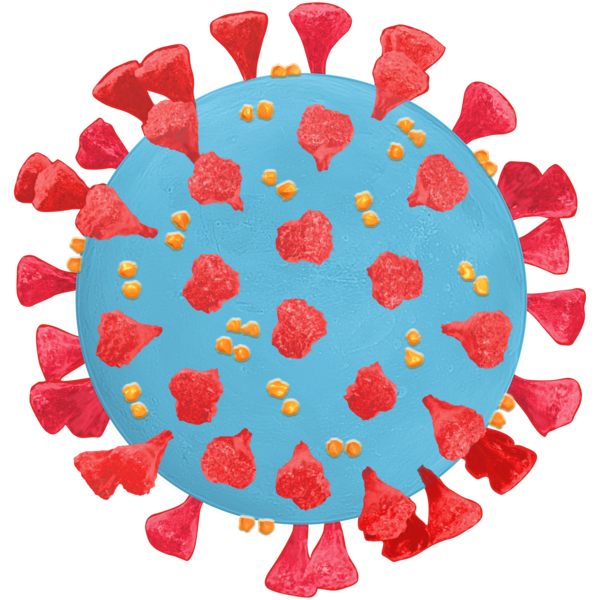 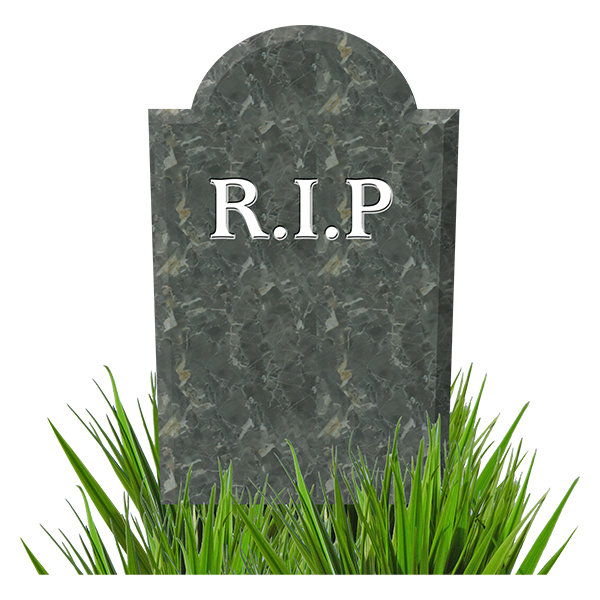 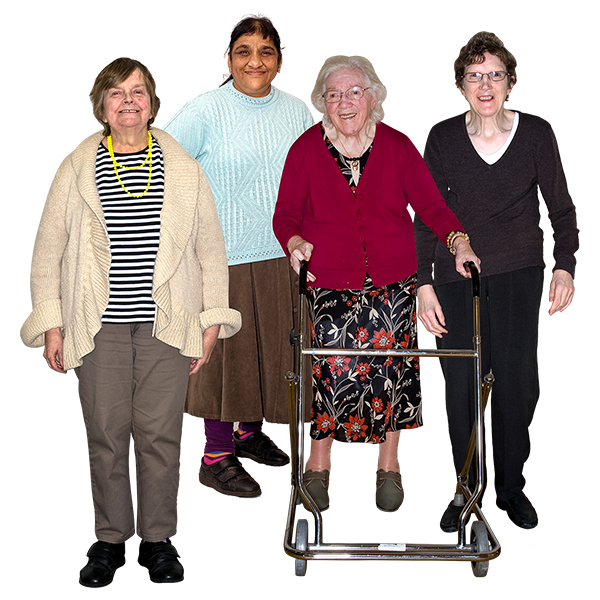 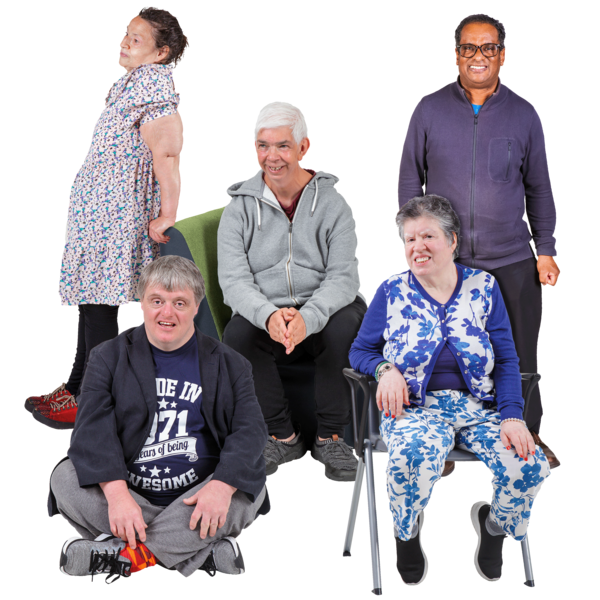 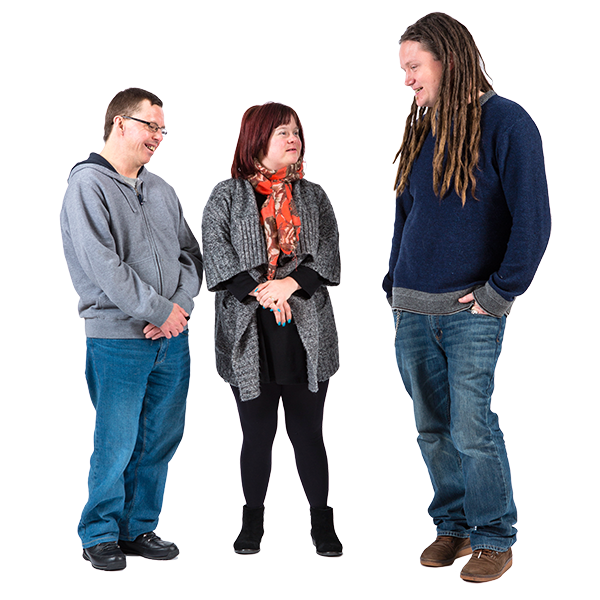 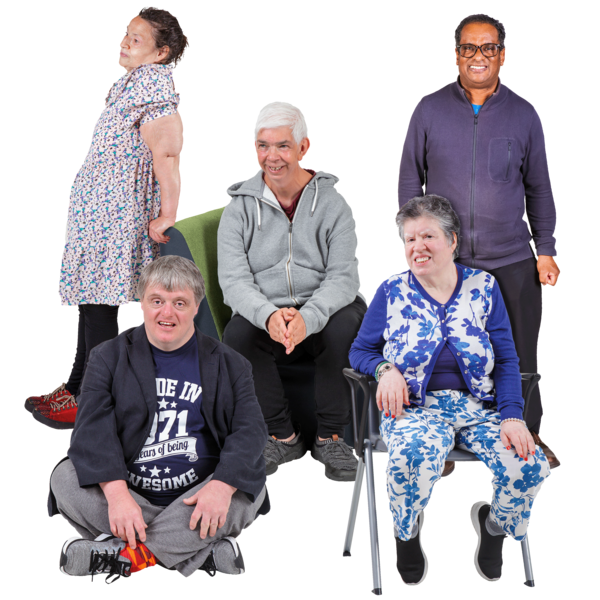 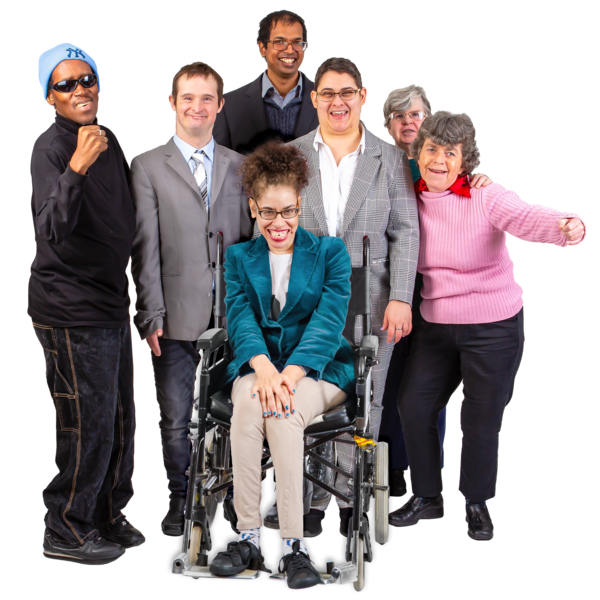 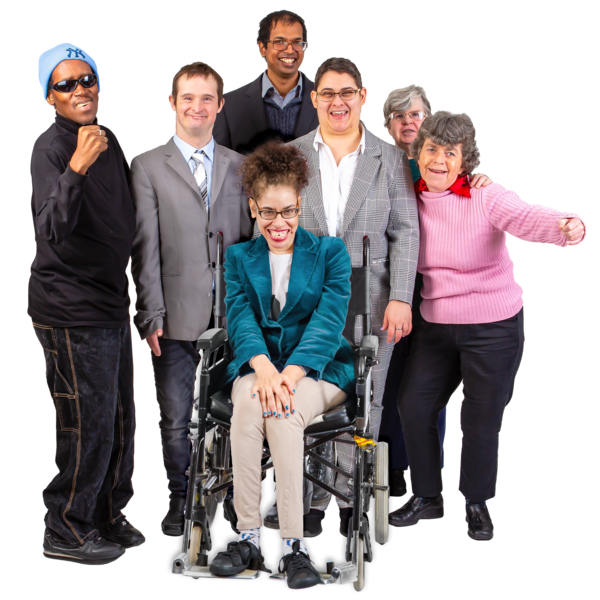 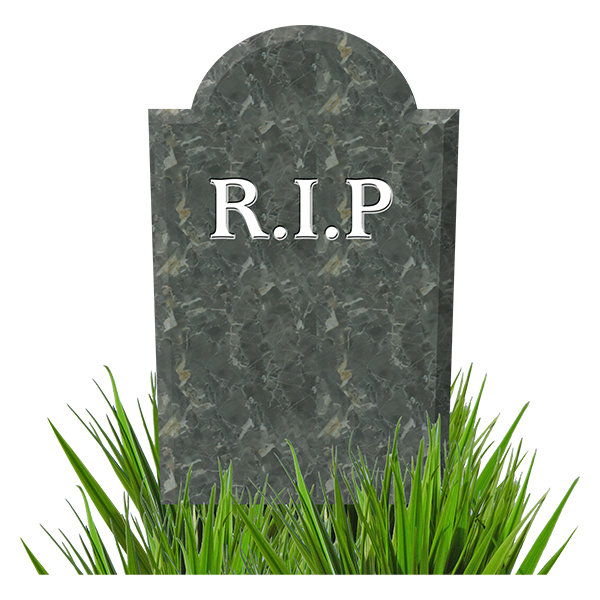 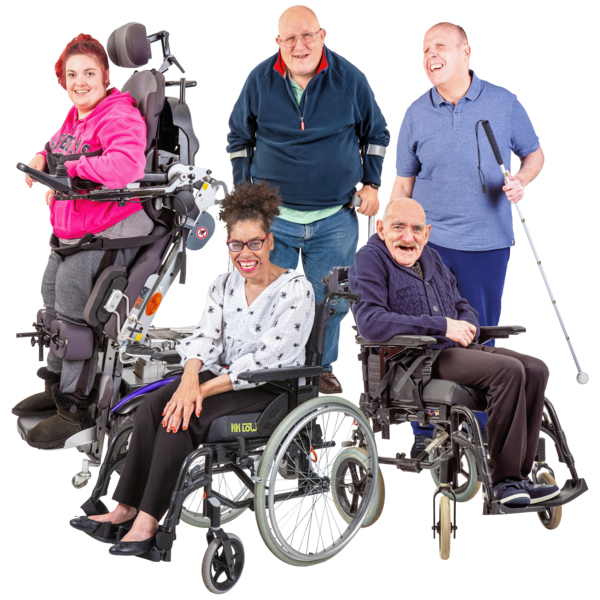 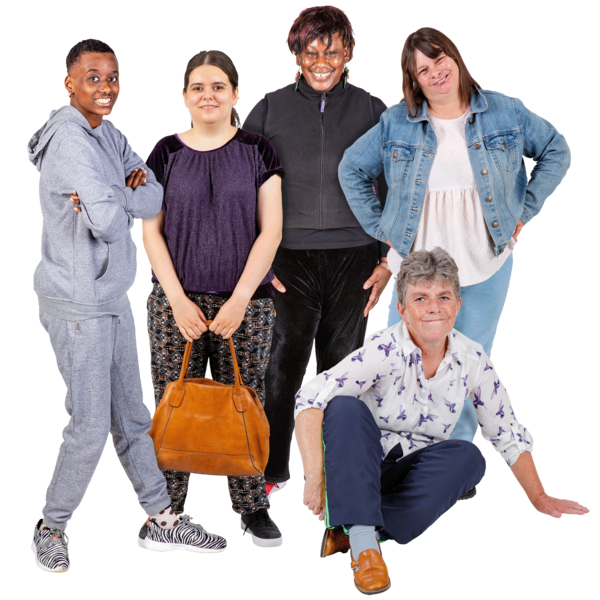 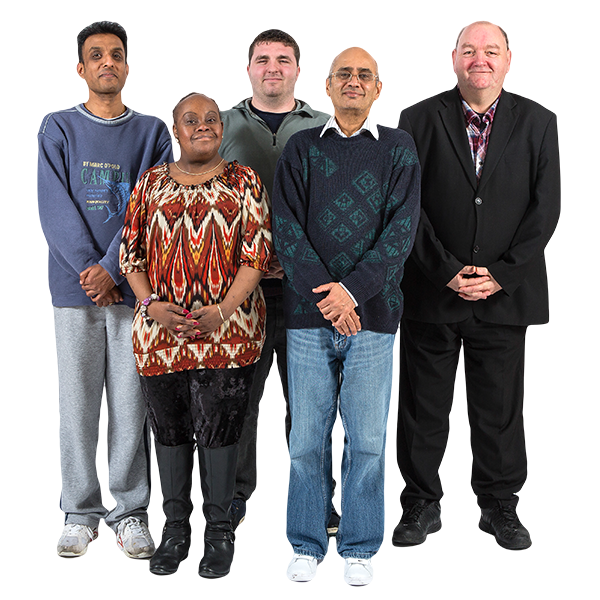 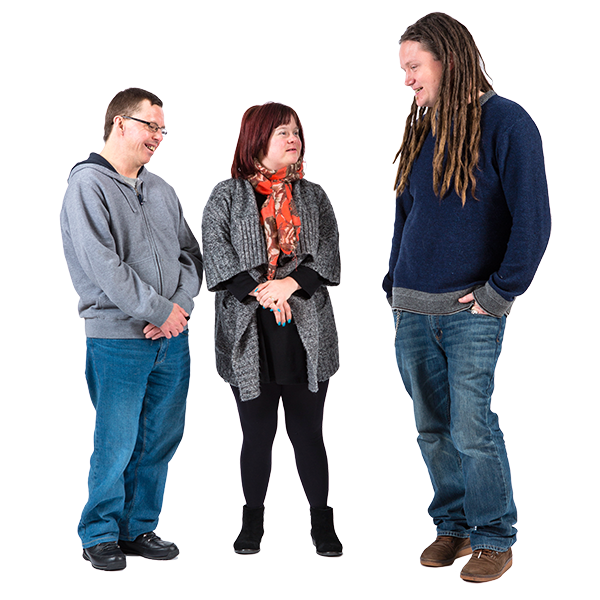 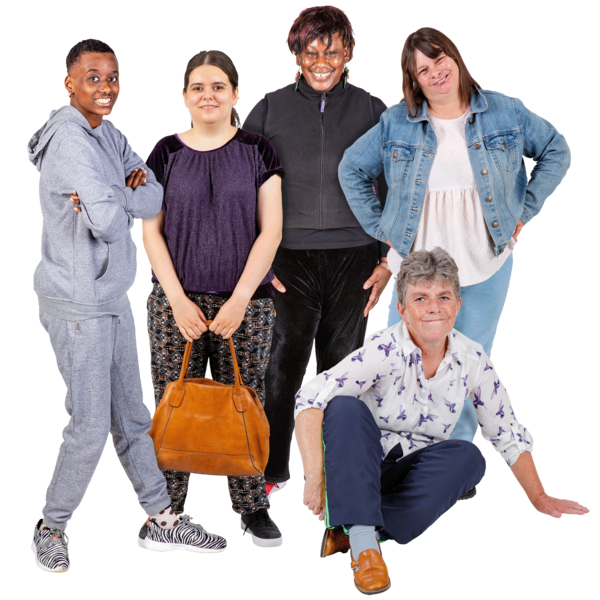 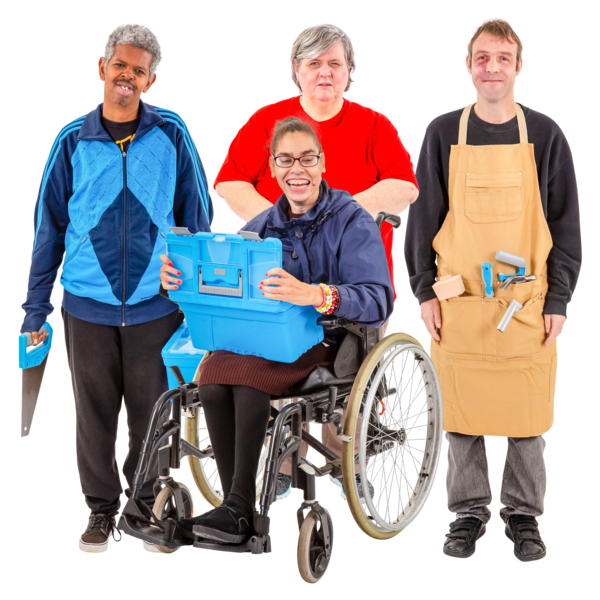 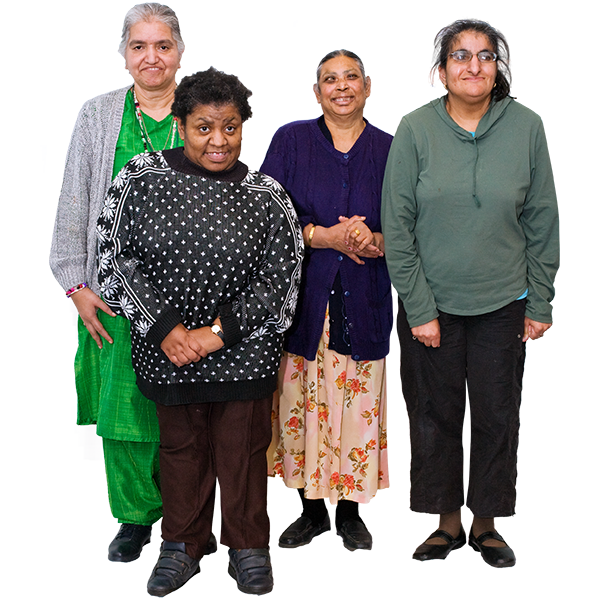 But people with a learning disability are still more likely to die of COVID than people without a learning disability
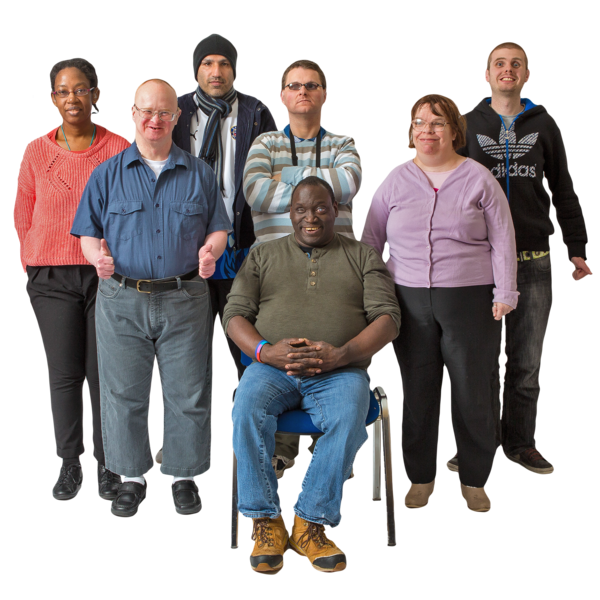 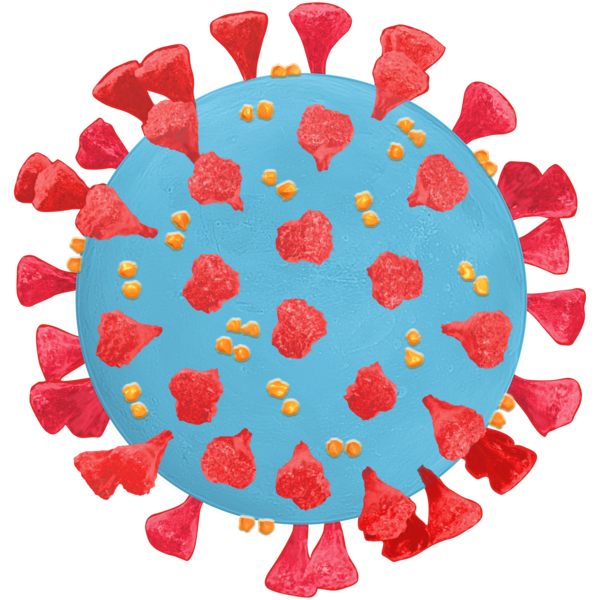 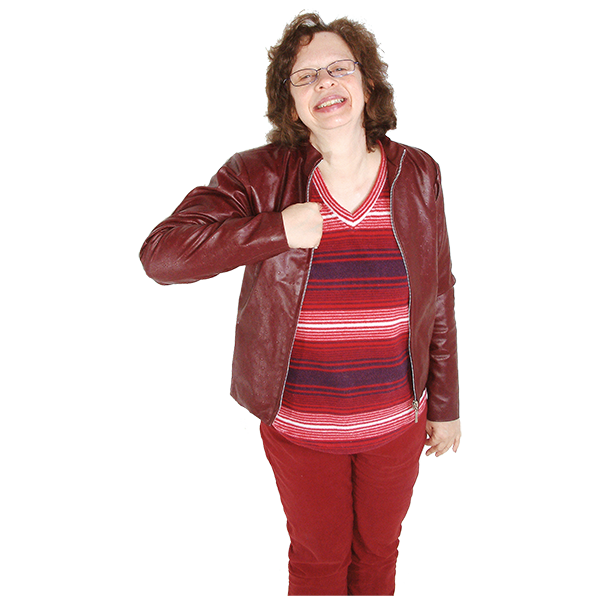 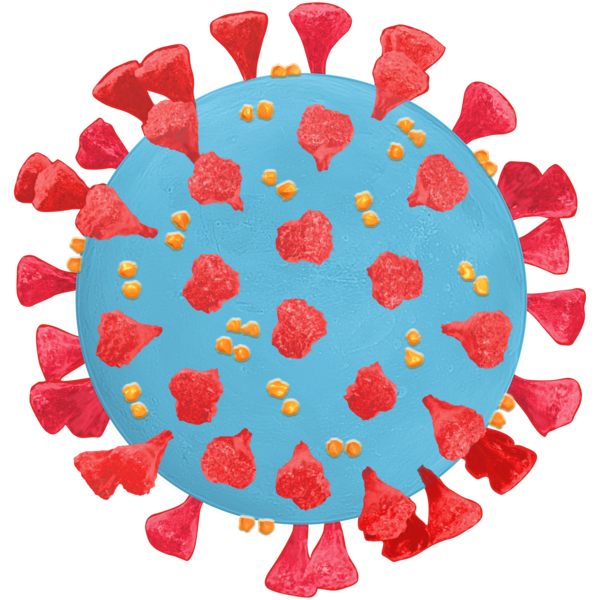 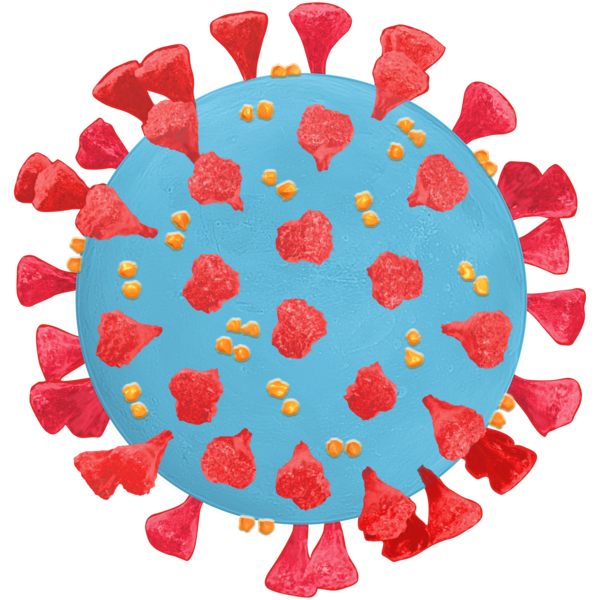 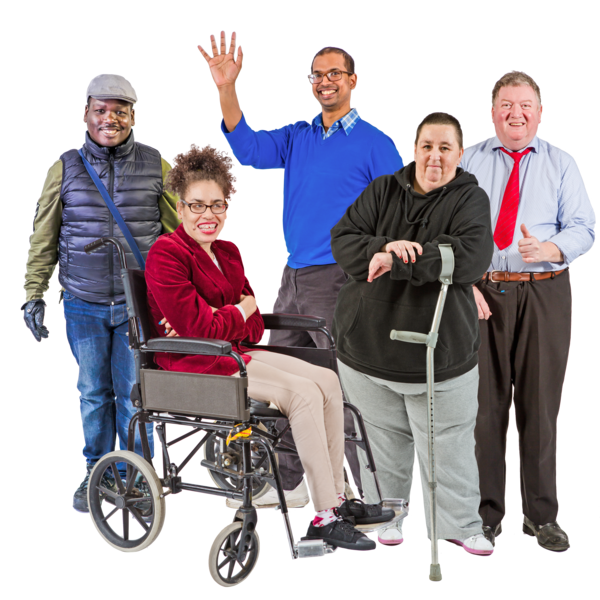 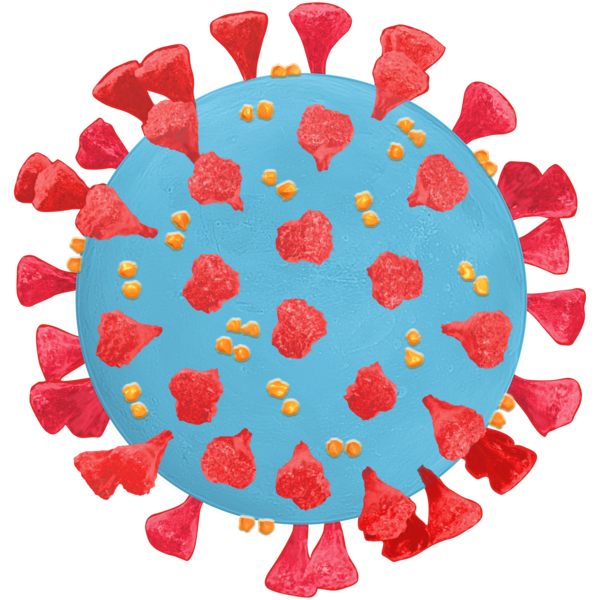 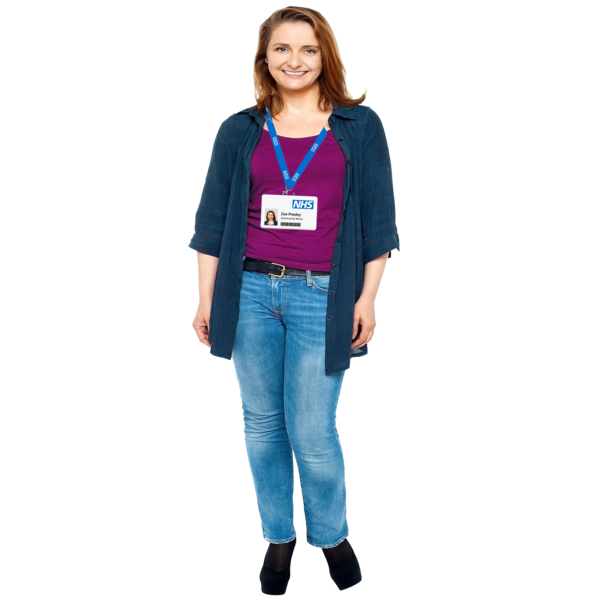 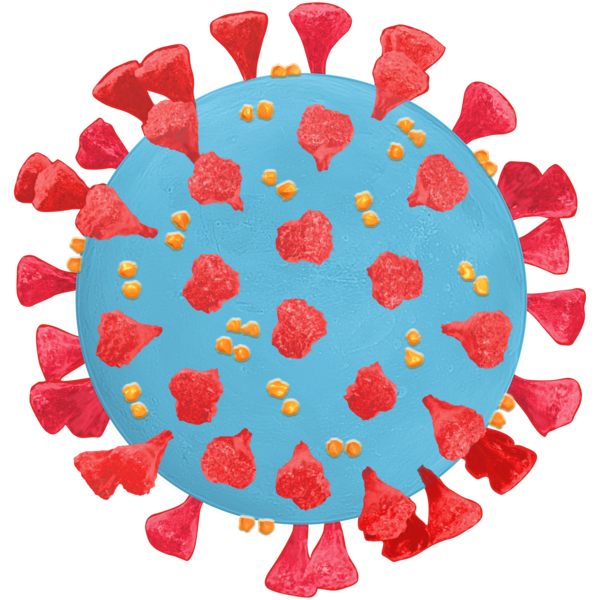 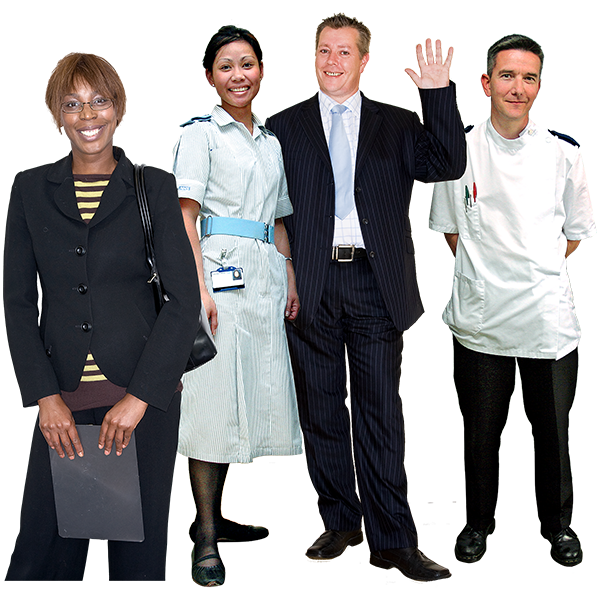 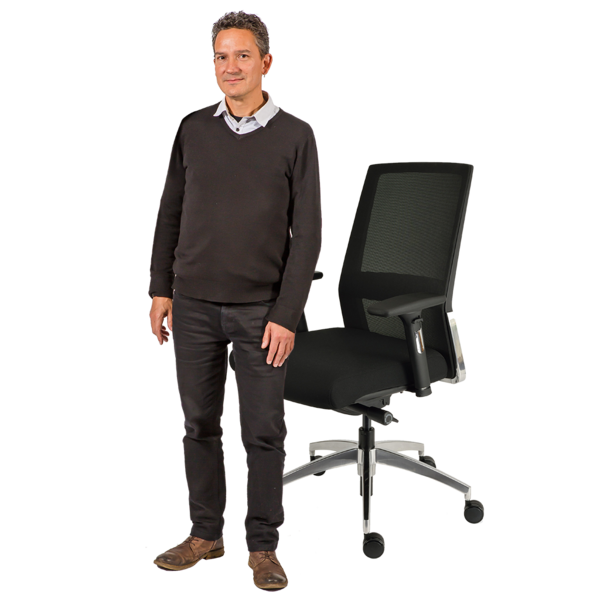 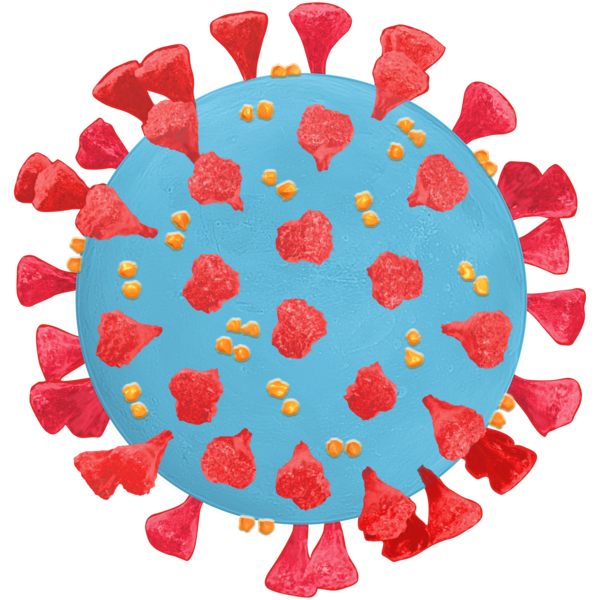 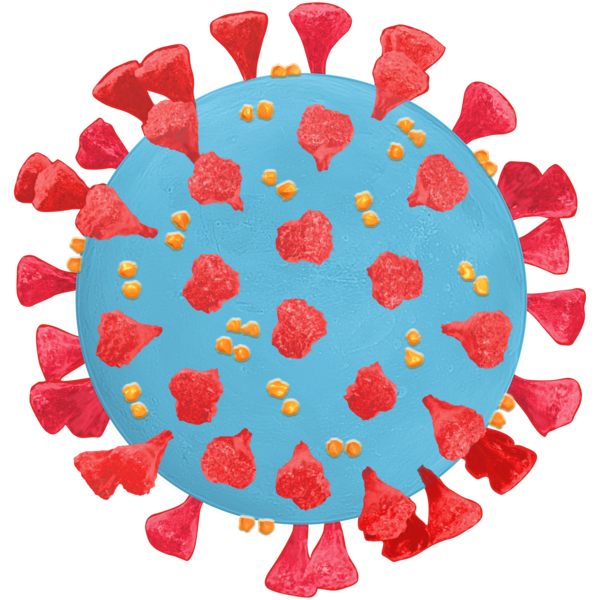 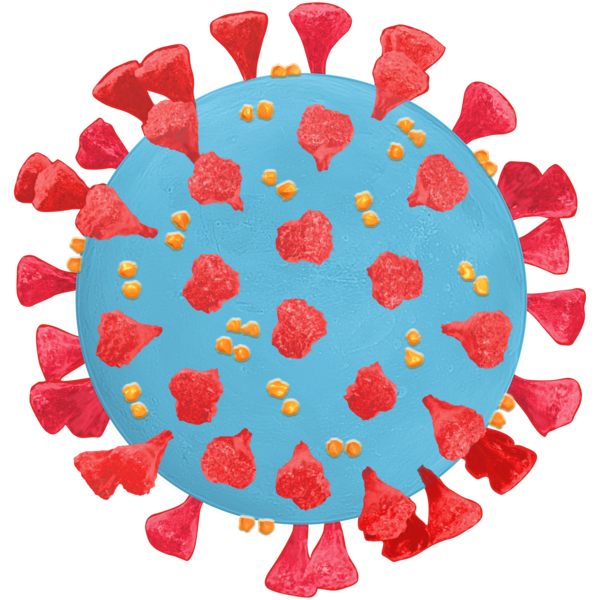 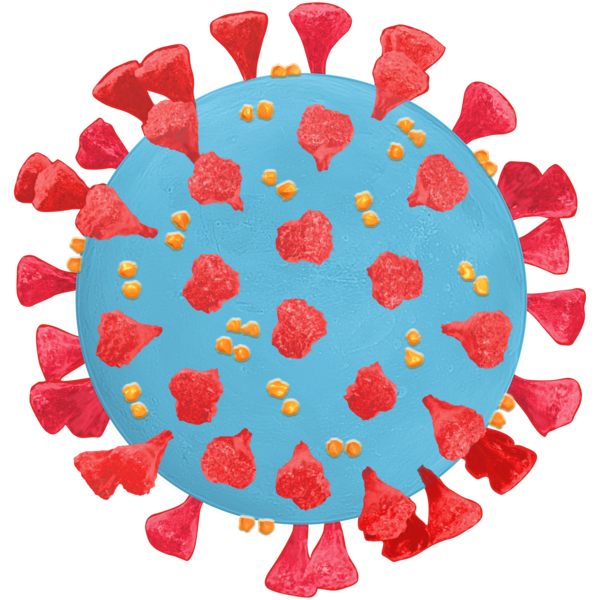 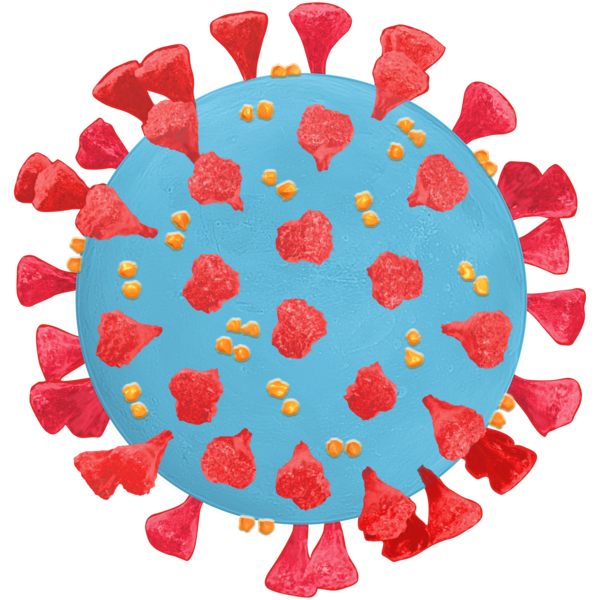 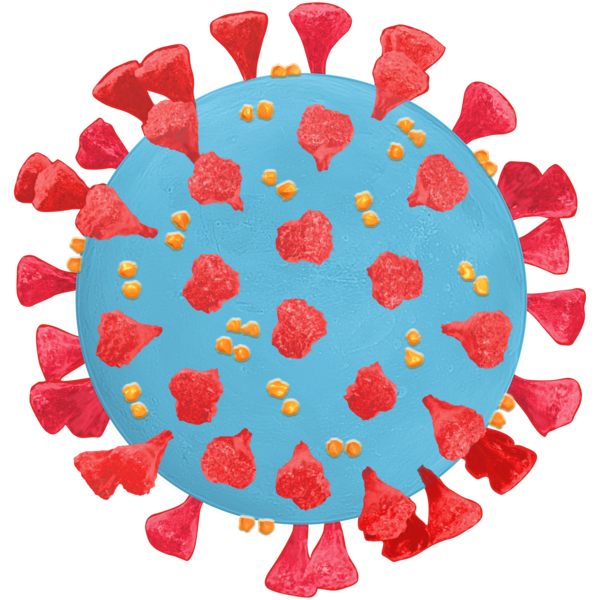 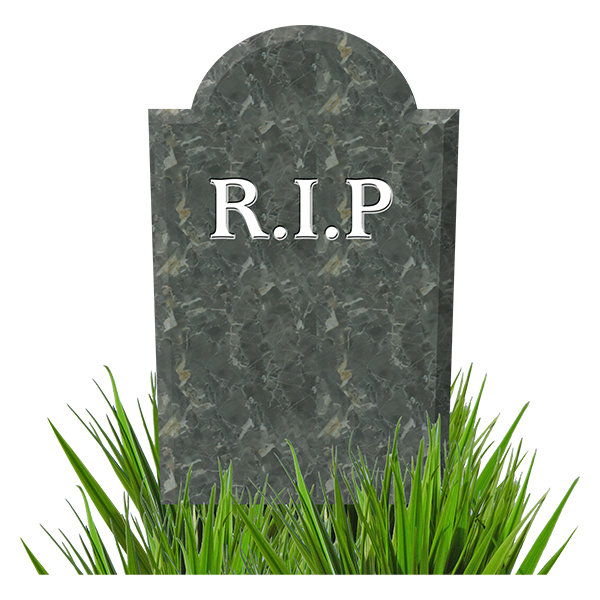 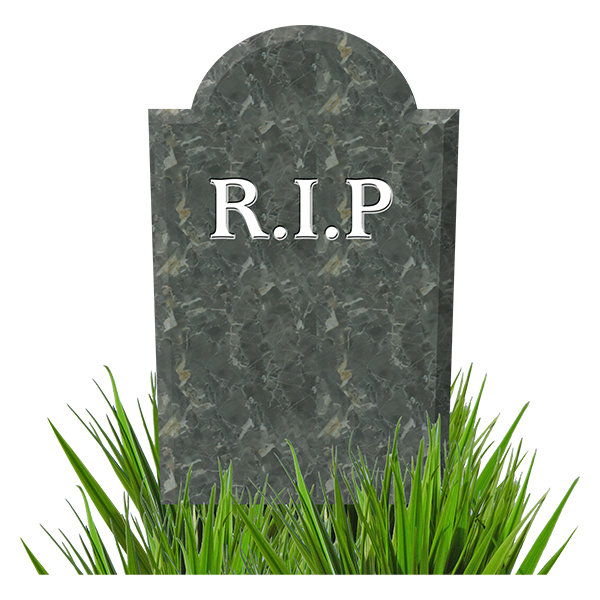 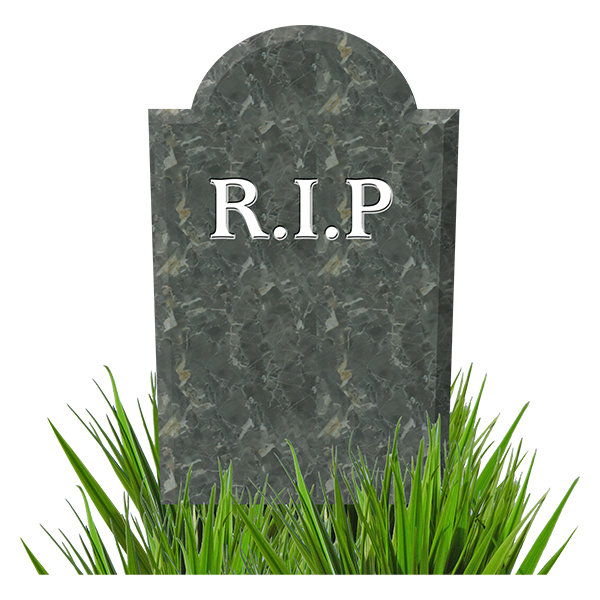 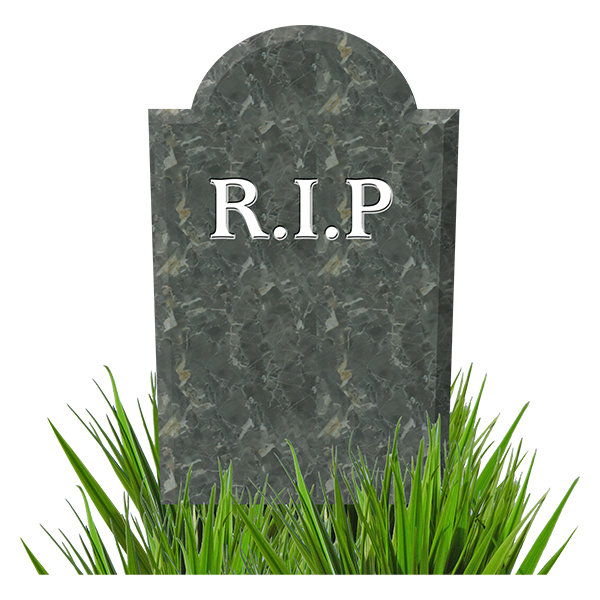 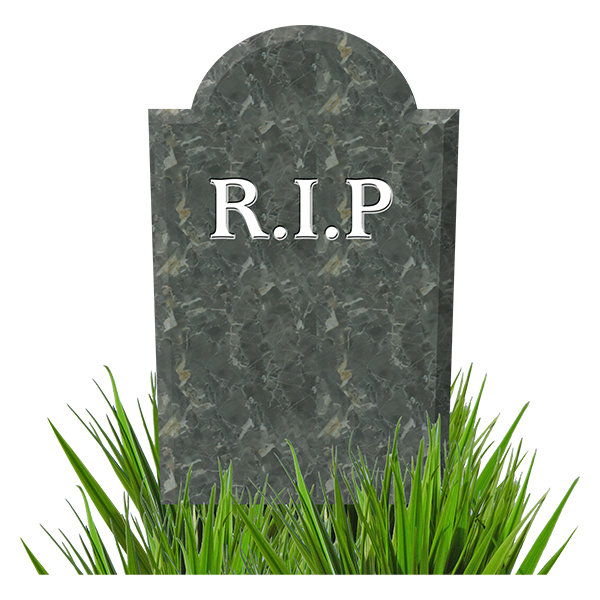 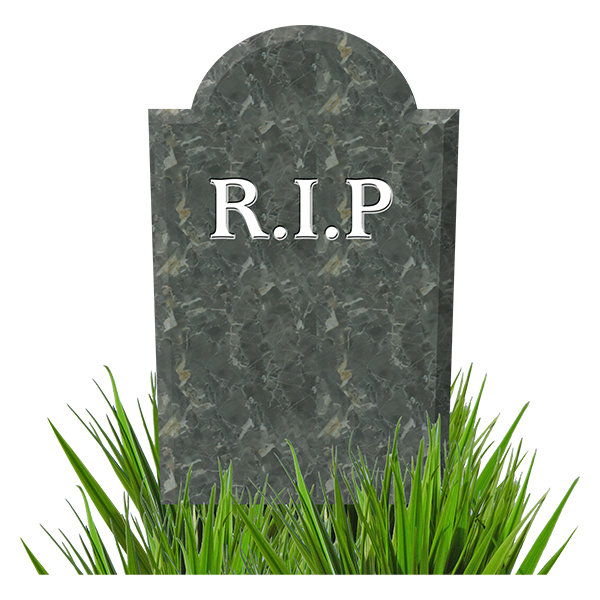 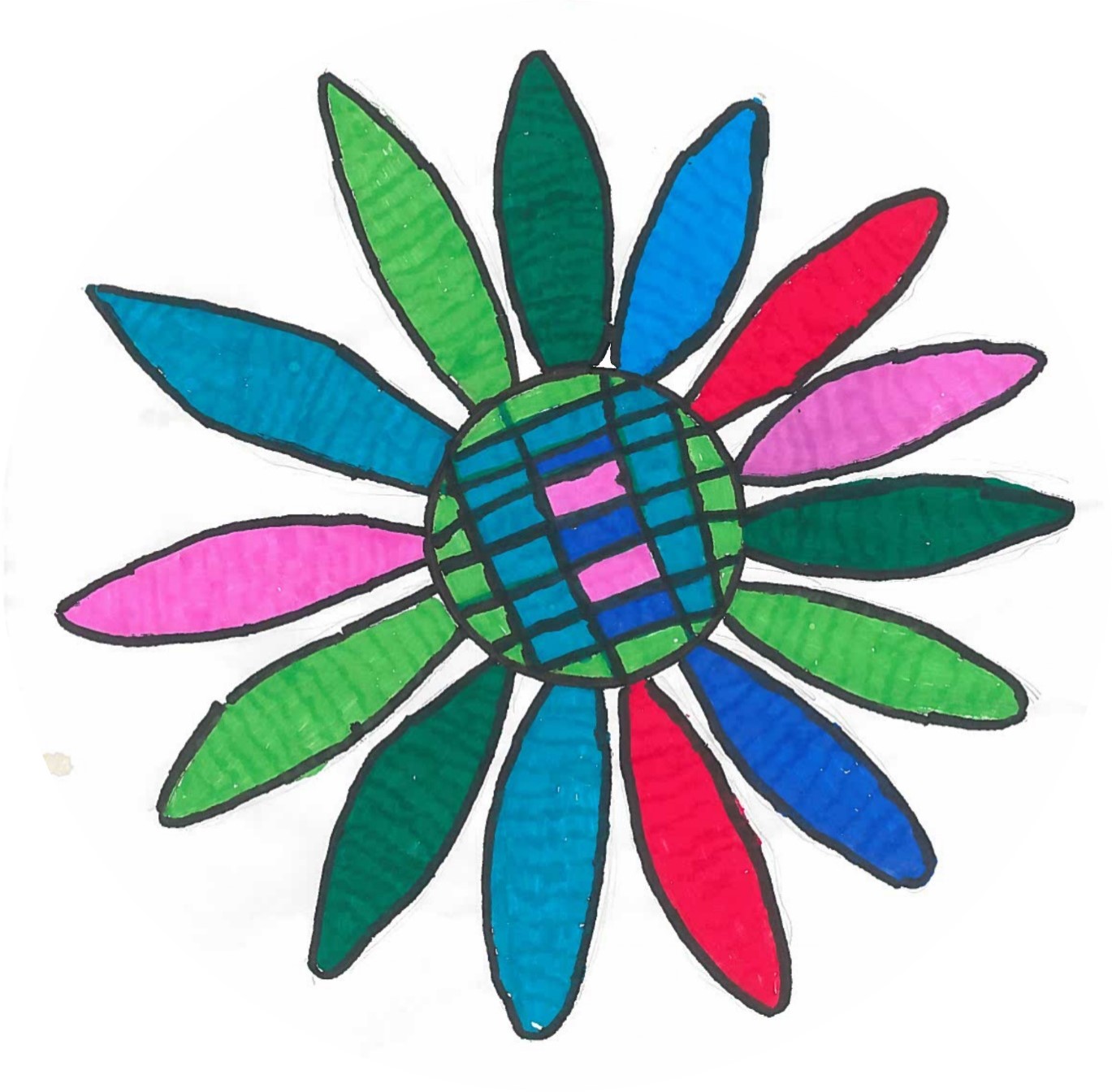 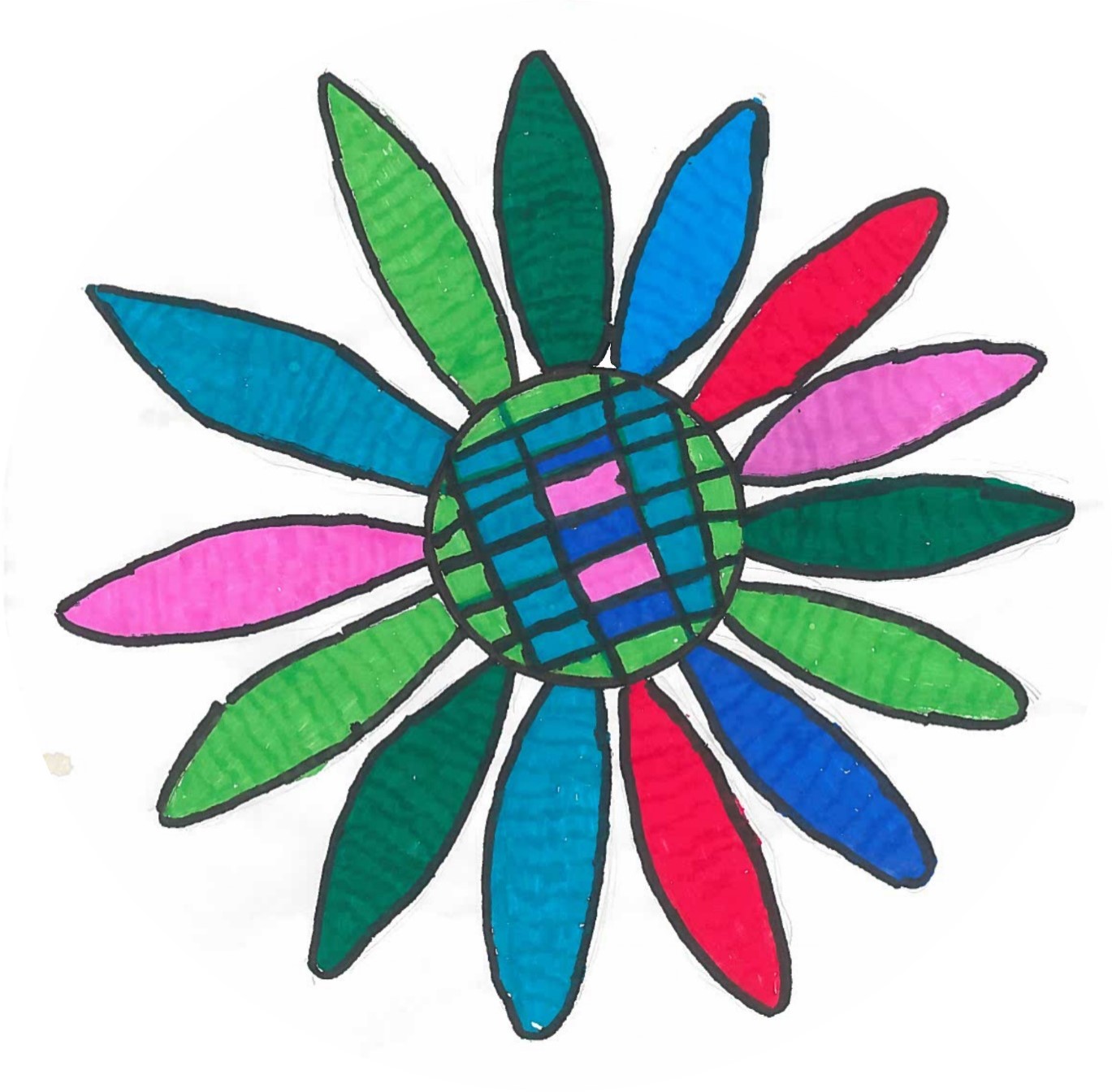 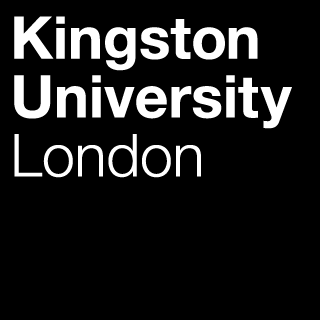 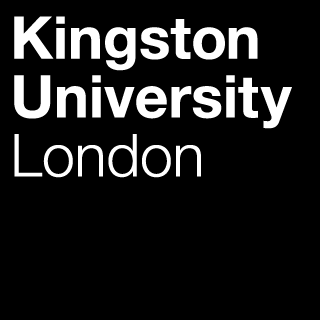 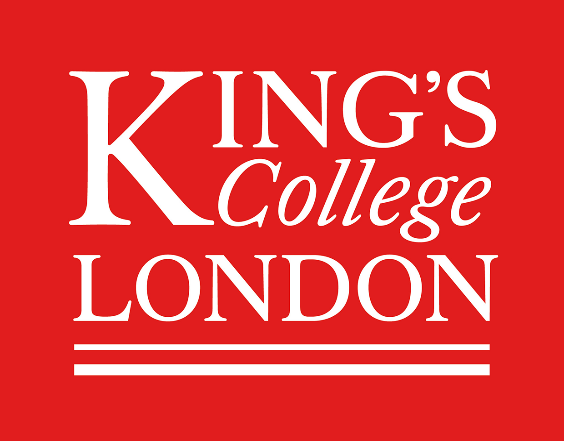 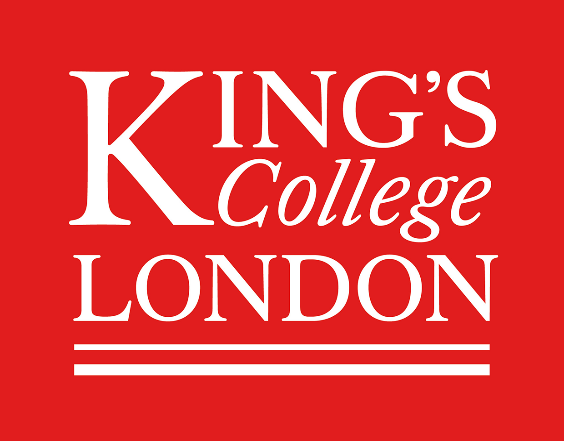 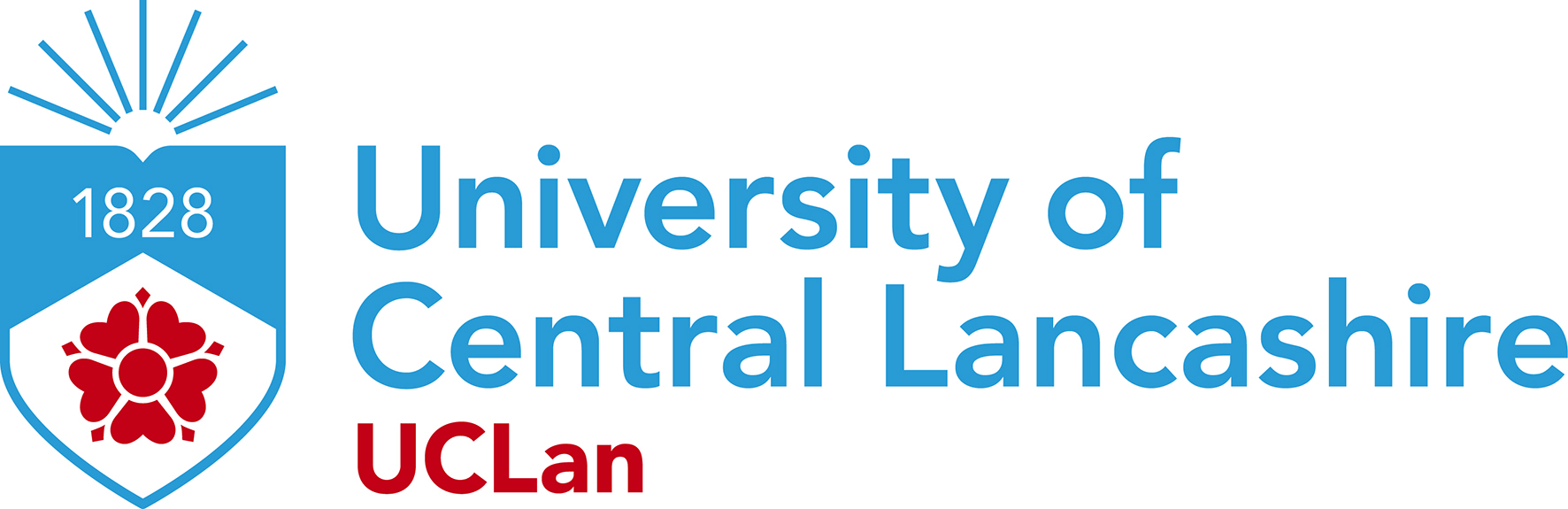 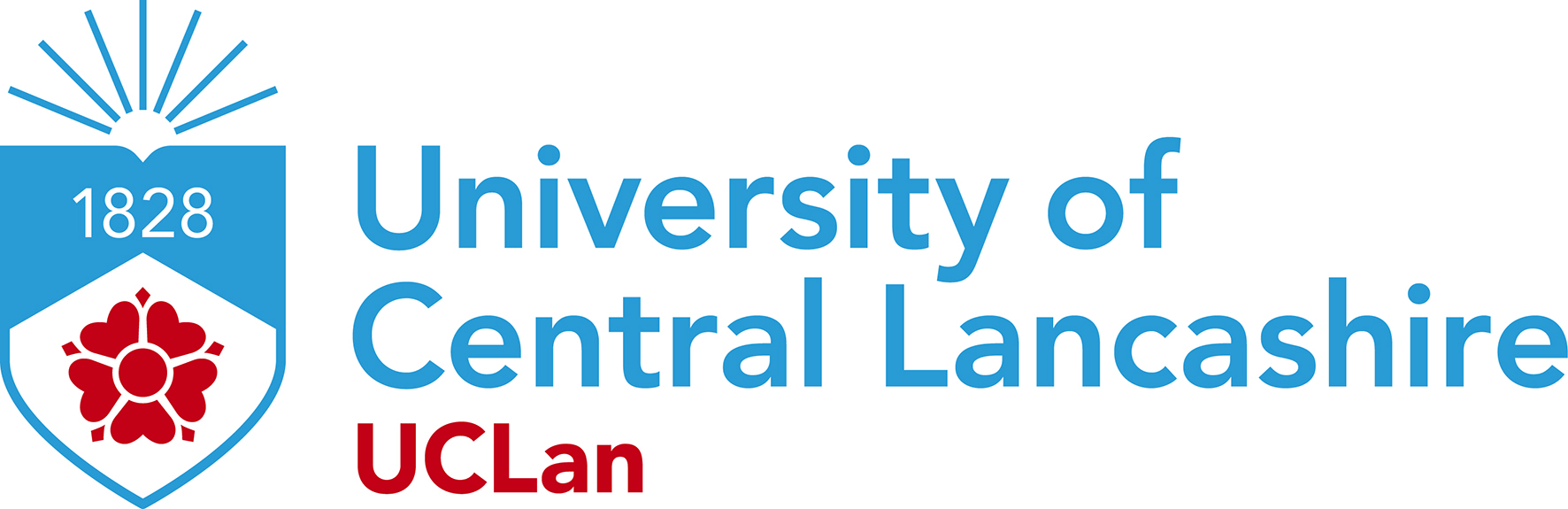 So, we still need to be at the top of the list for vaccines
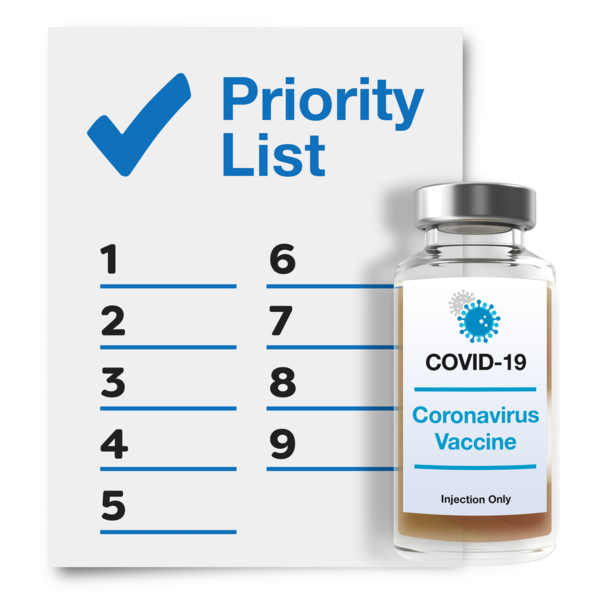 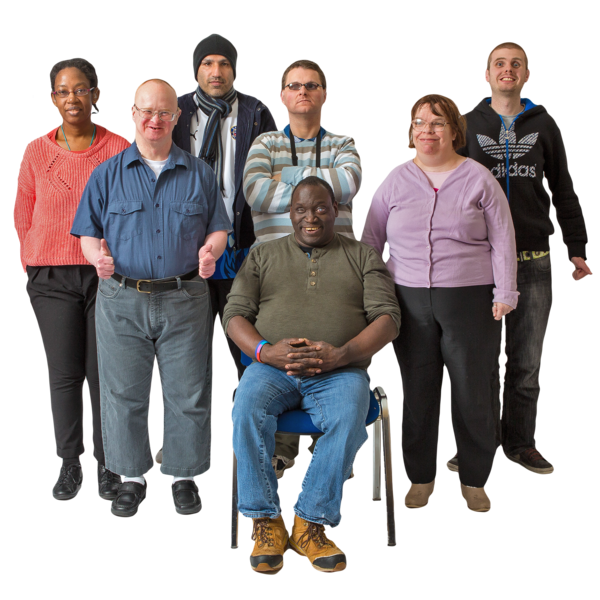 Heatwaves
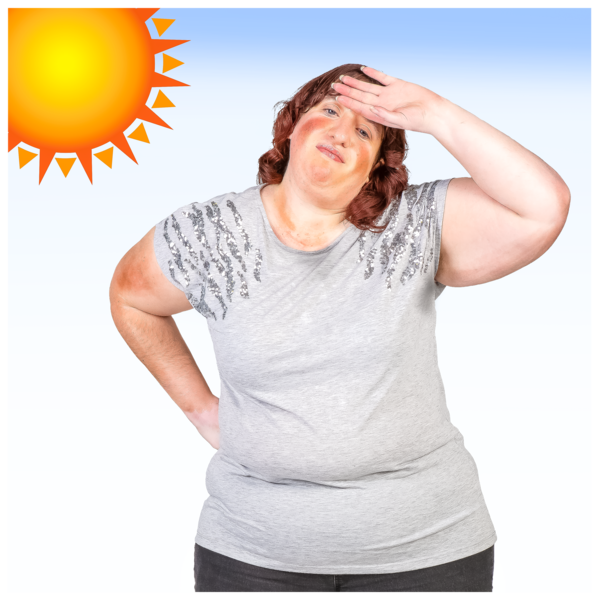 Lots of extra people with a learning disability died in July
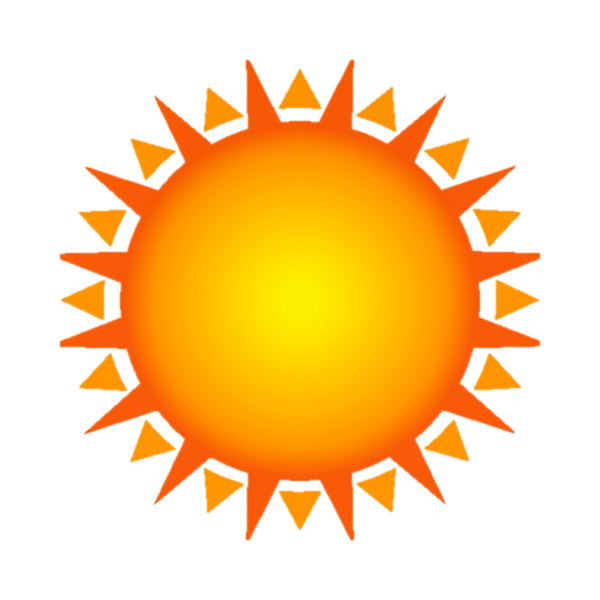 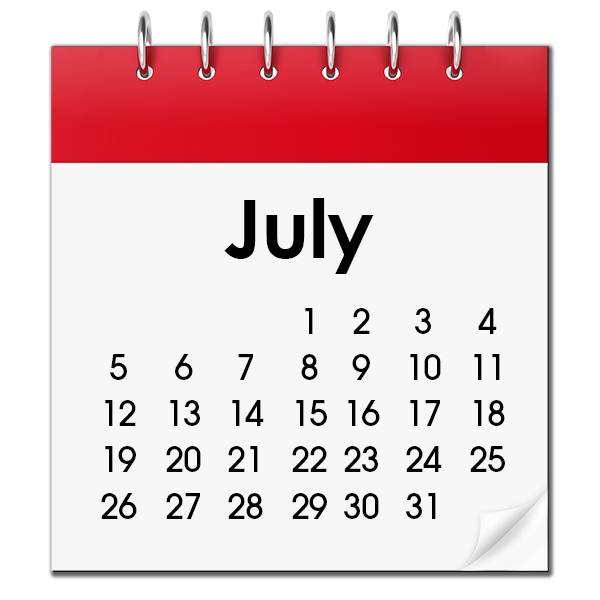 2022
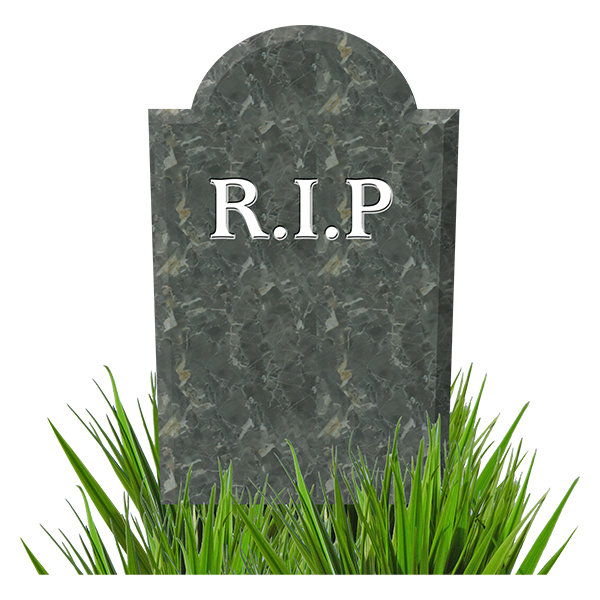 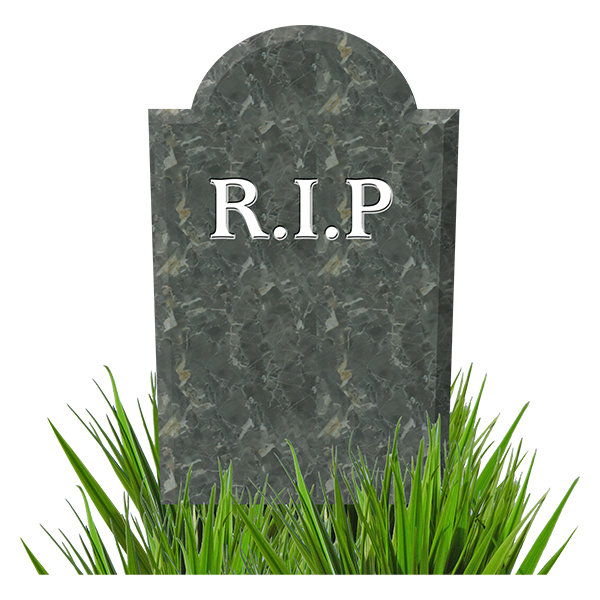 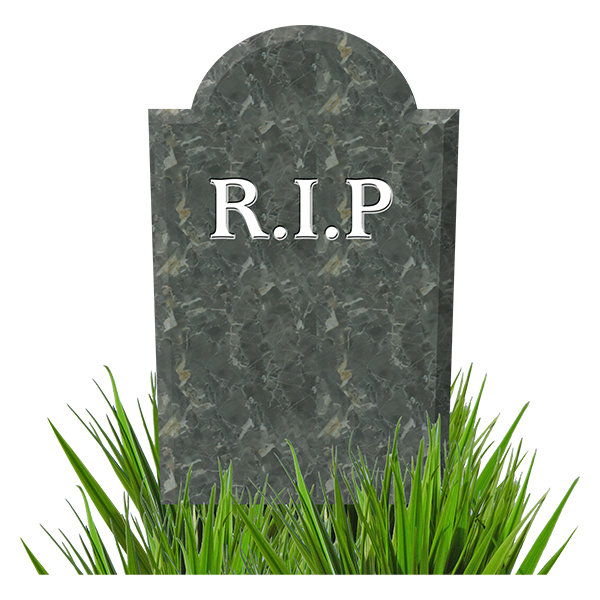 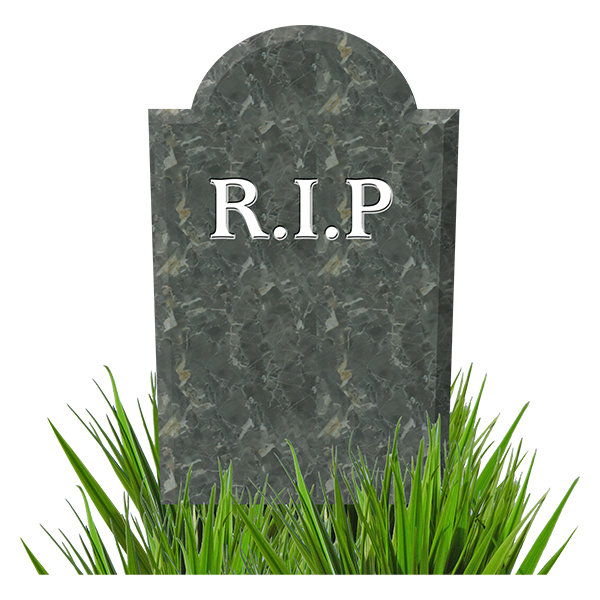 Lots of extra people with a learning disability died in July
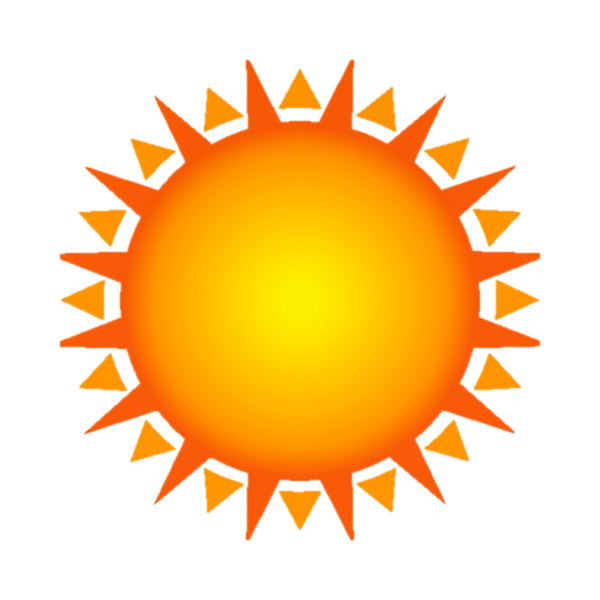 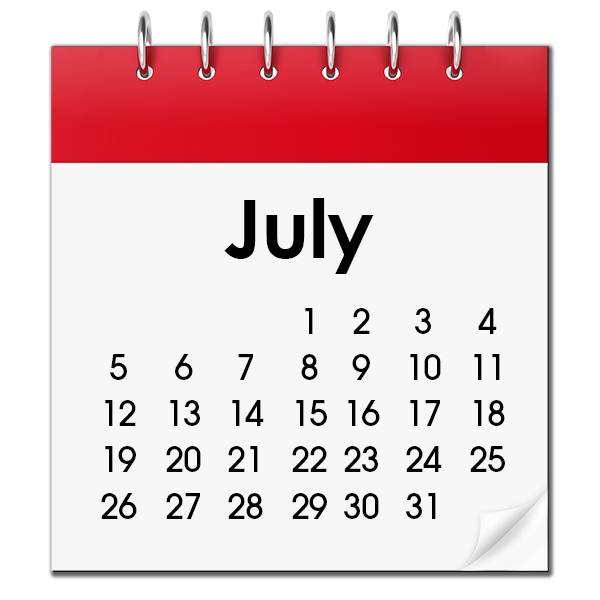 2022
We think this was because of a heatwave
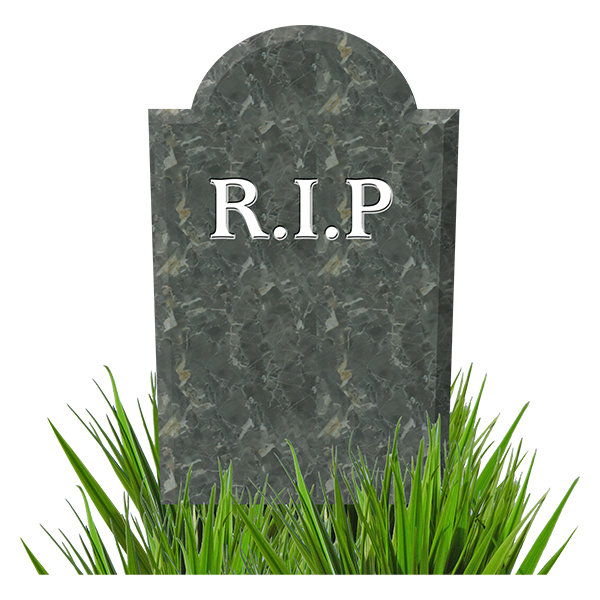 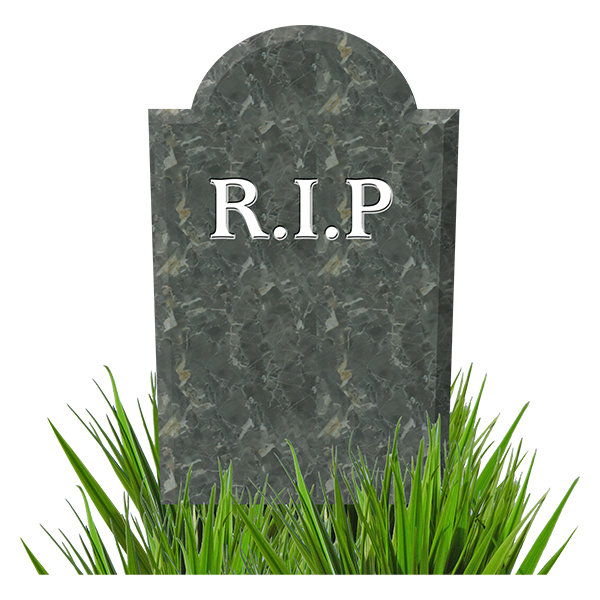 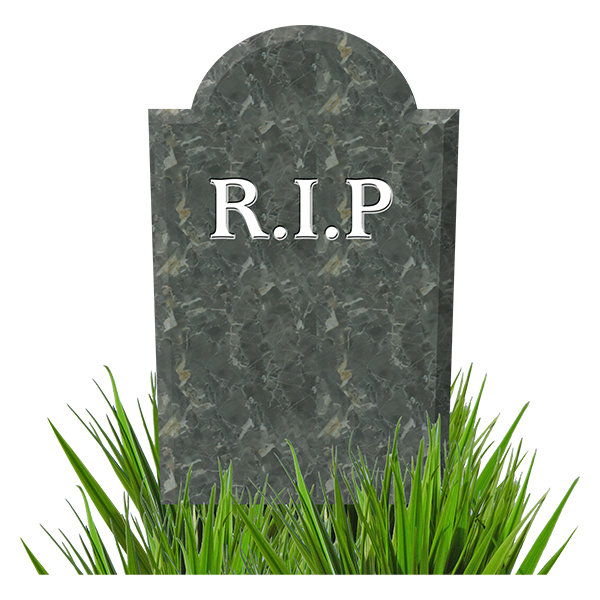 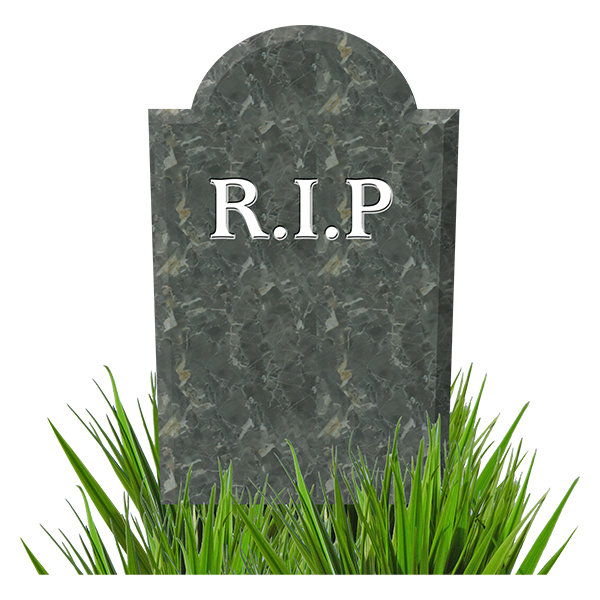 This means people with a learning disability need extra protection from the heat
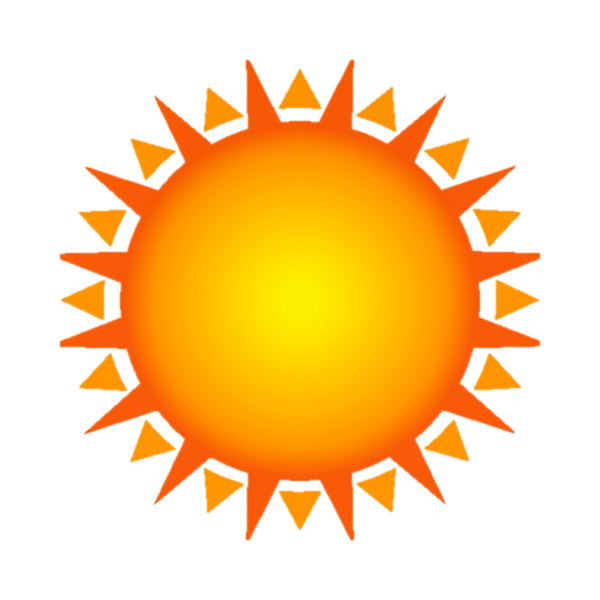 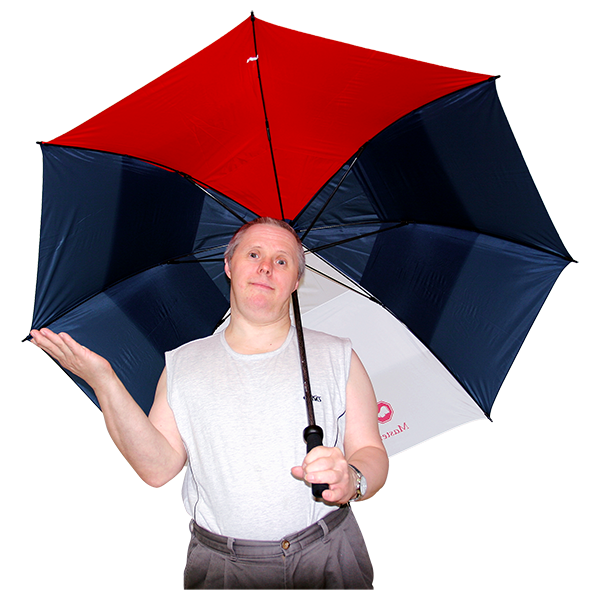 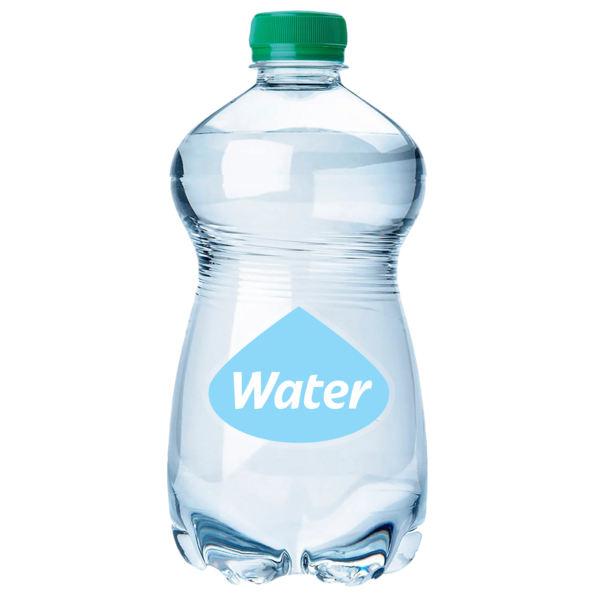 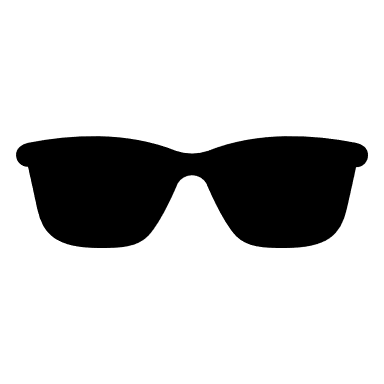 The purple part:Autistic people who don’t have a learning disability
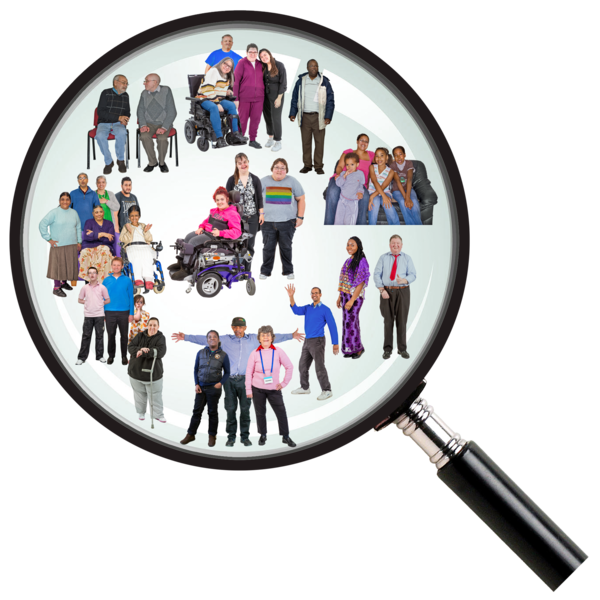 This is Gary
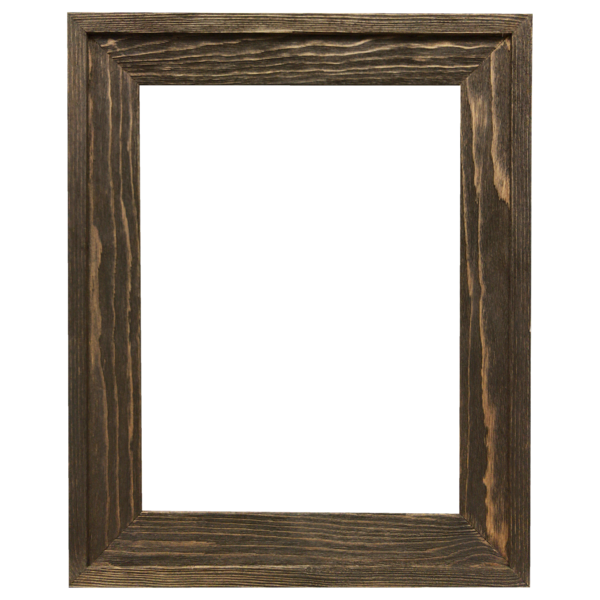 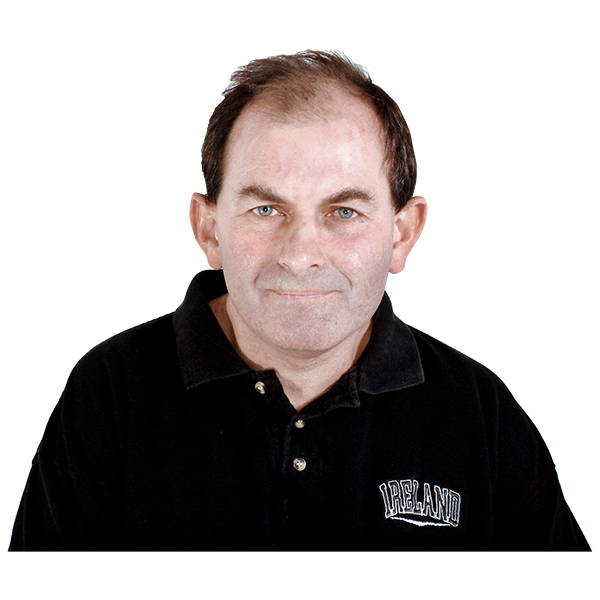 Gary died in 2022
This is Gary
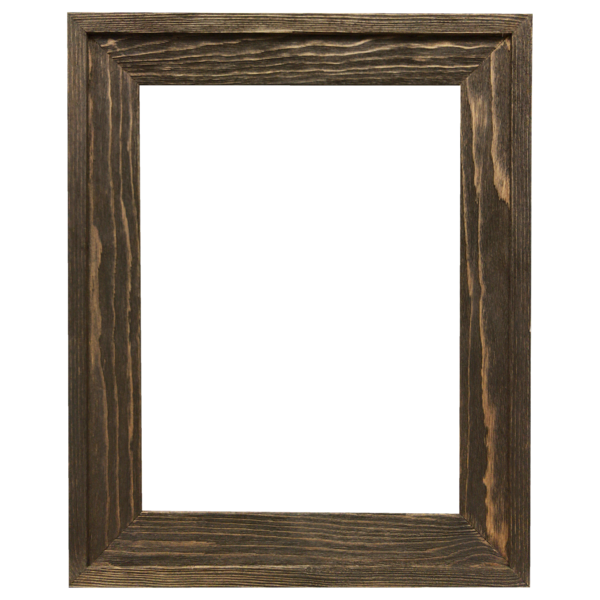 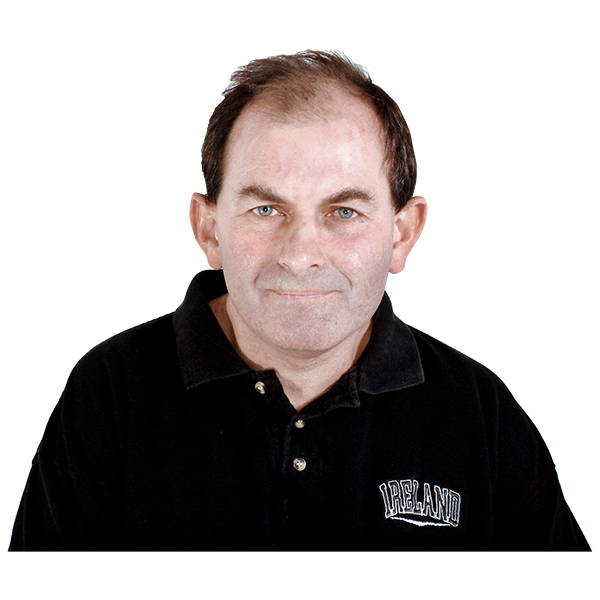 Gary is autistic
This is Gary
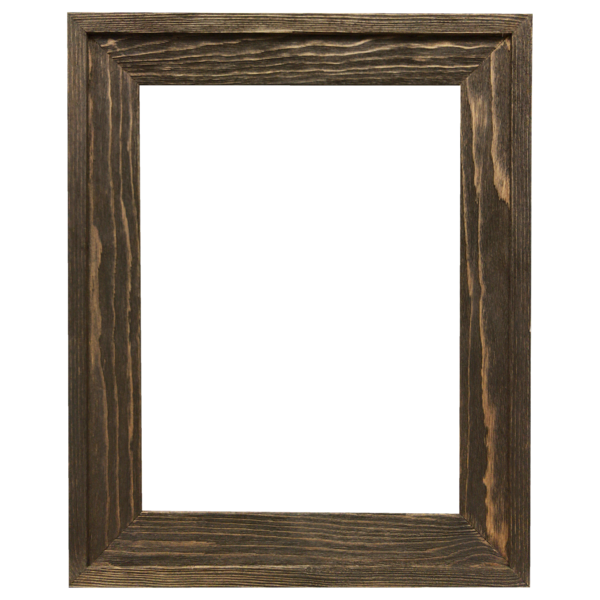 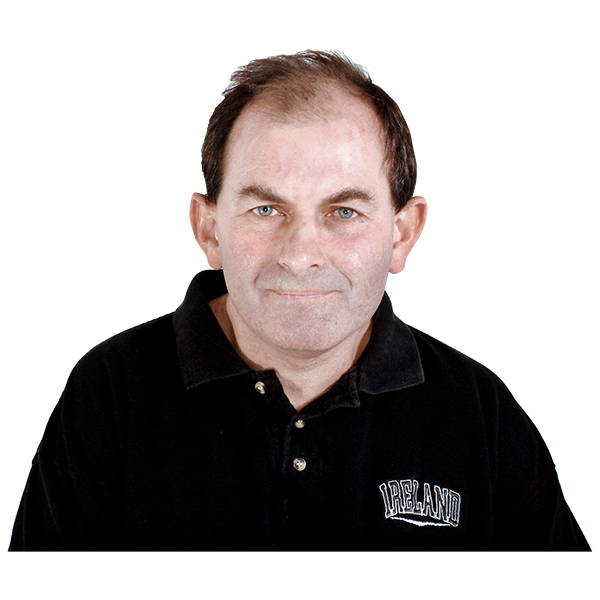 Gary 
does not have  
a learning disability
This is Gary
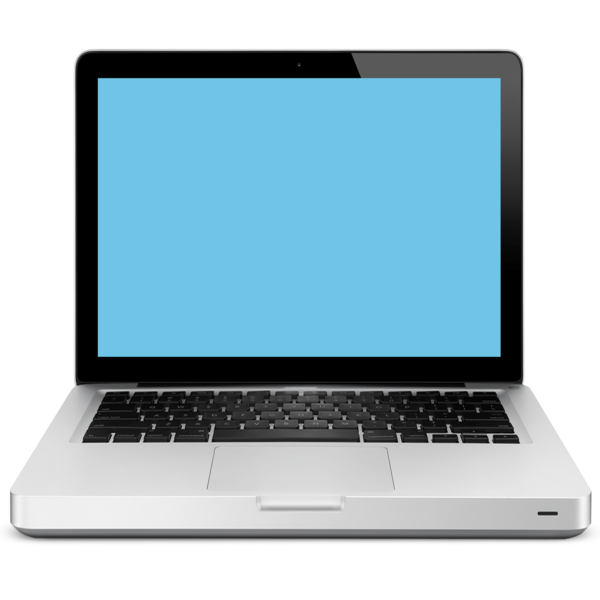 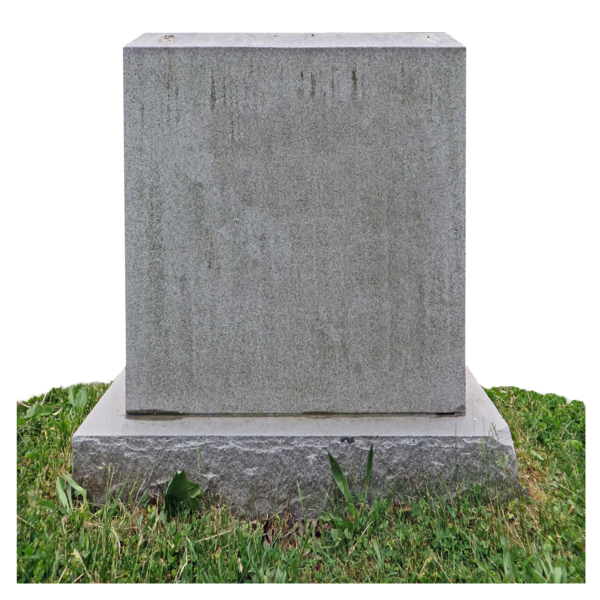 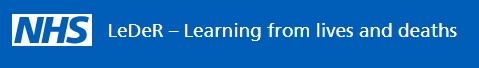 LeDeR
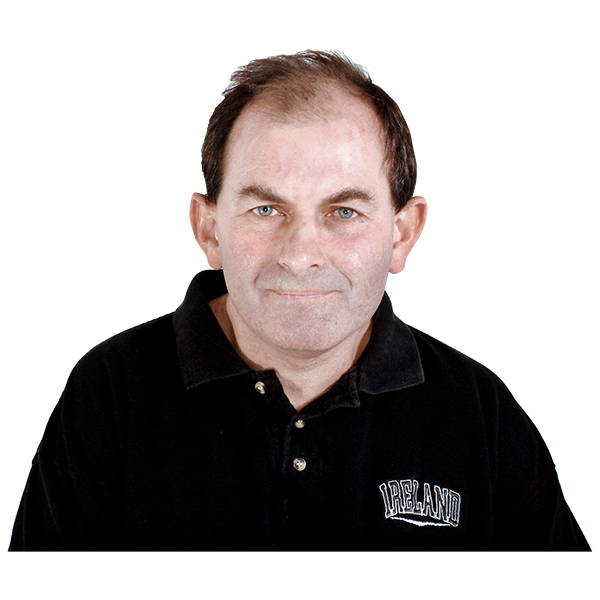 Report a Death
Gary’s death can now be reported to LeDeR
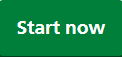 Gary (1958-2022)
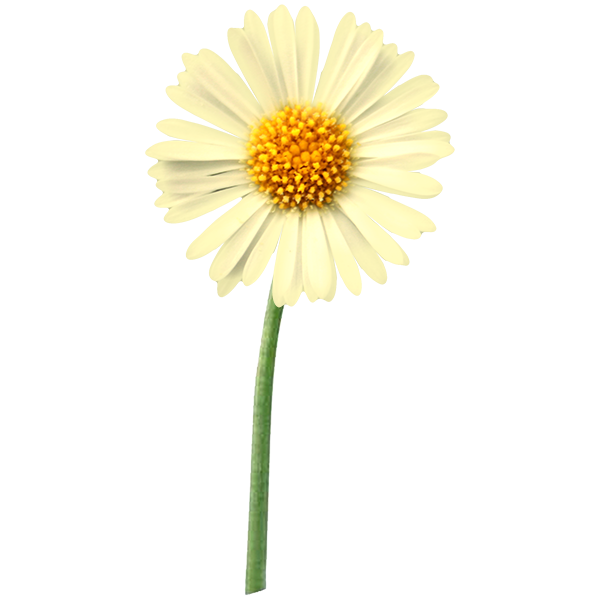 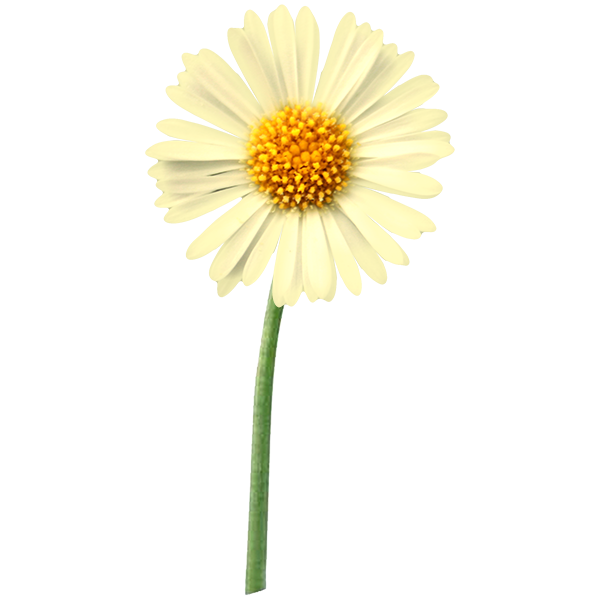 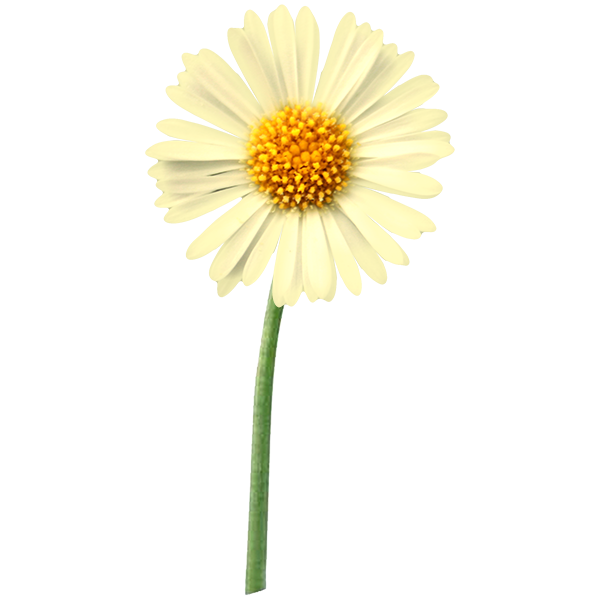 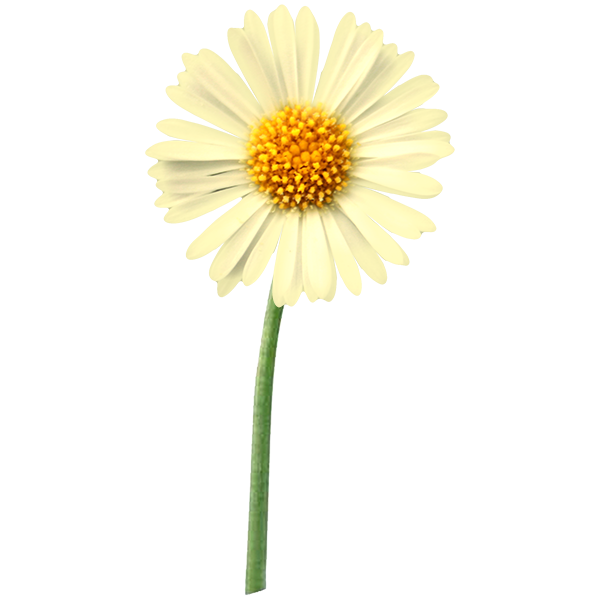 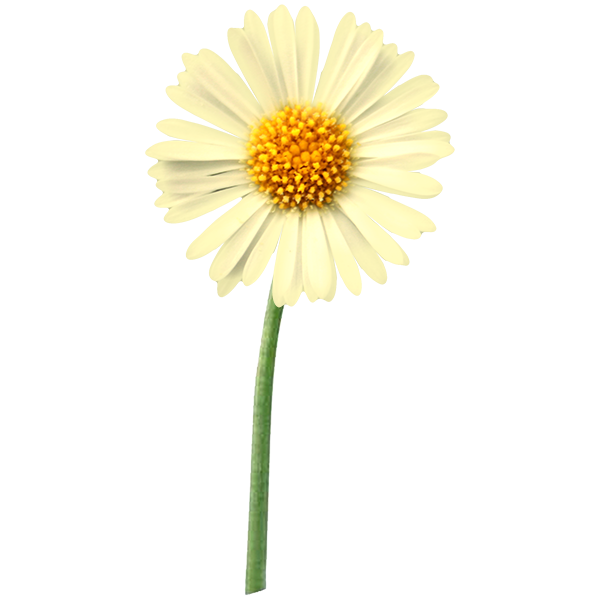 This is Gary
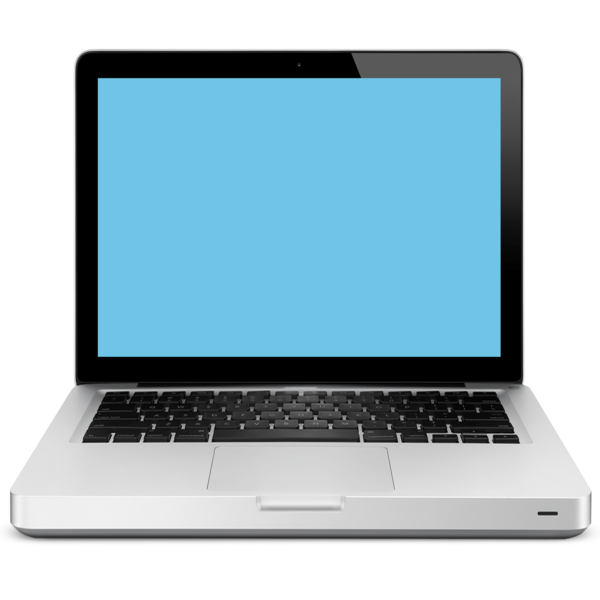 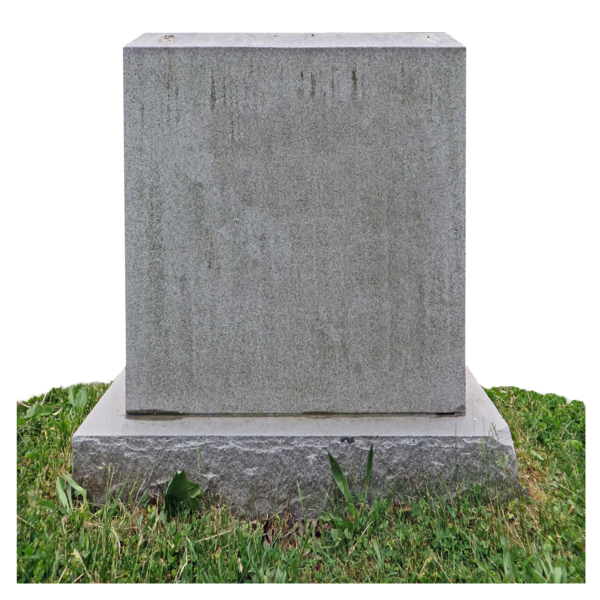 Gary’s death can now be reported to LeDeR
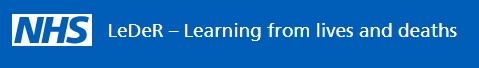 LeDeR
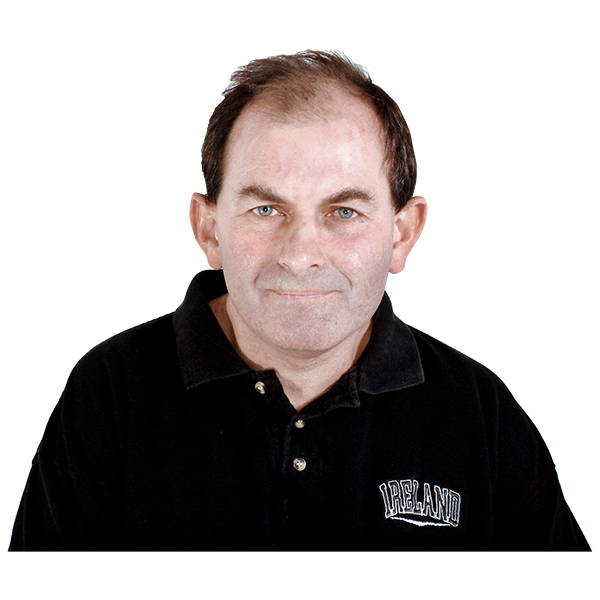 Report a Death
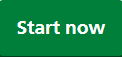 Gary (1958-2022)
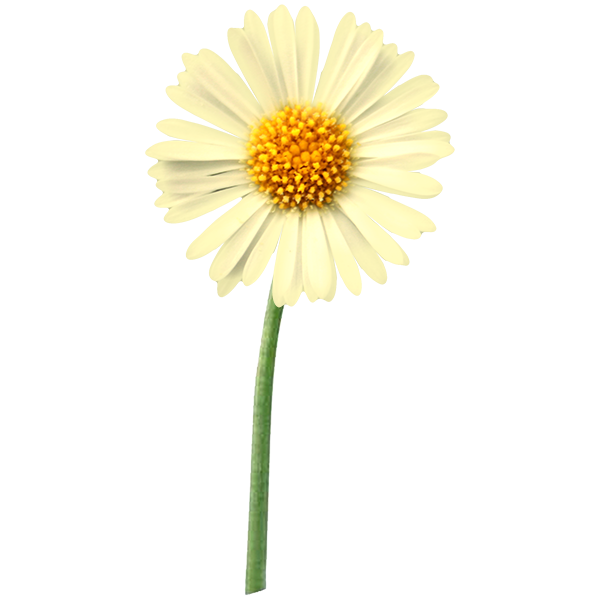 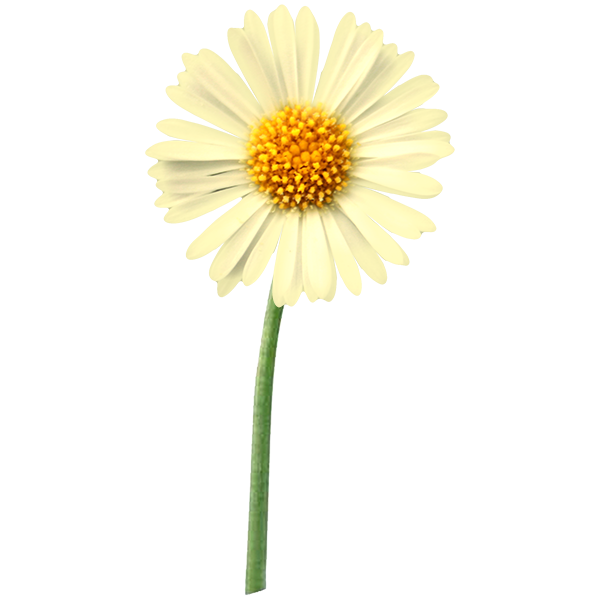 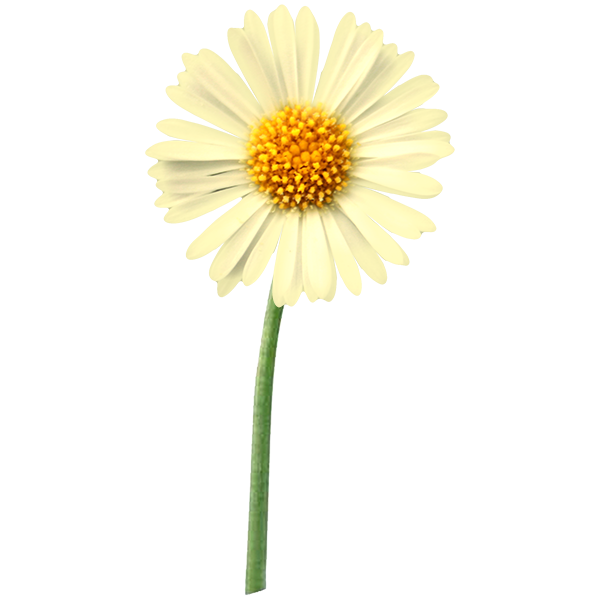 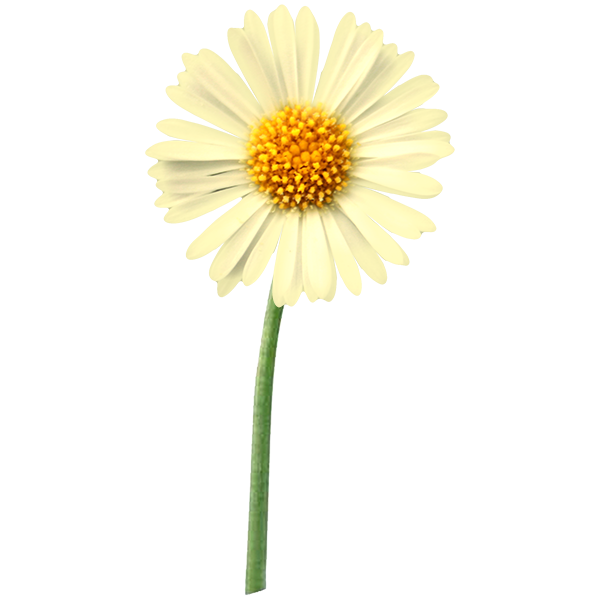 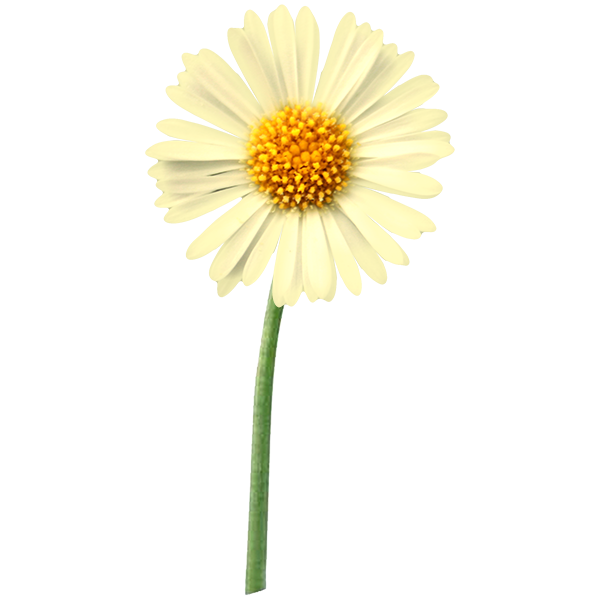 even though Gary does not have a learning disability
This is new
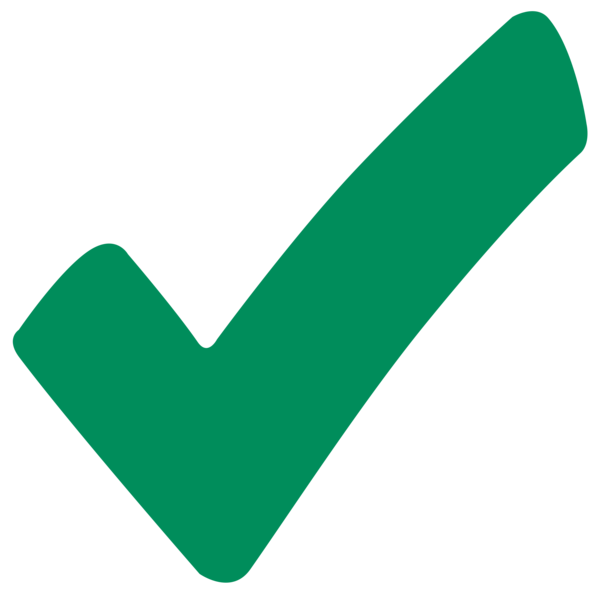 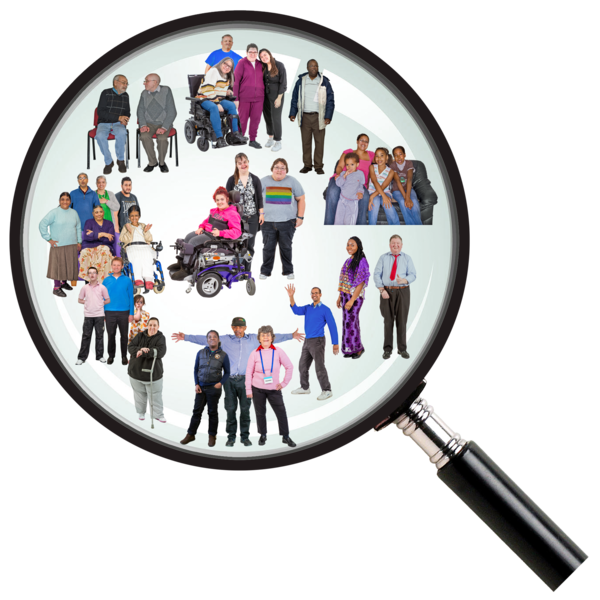 All autistic people can now be reported to LeDeR
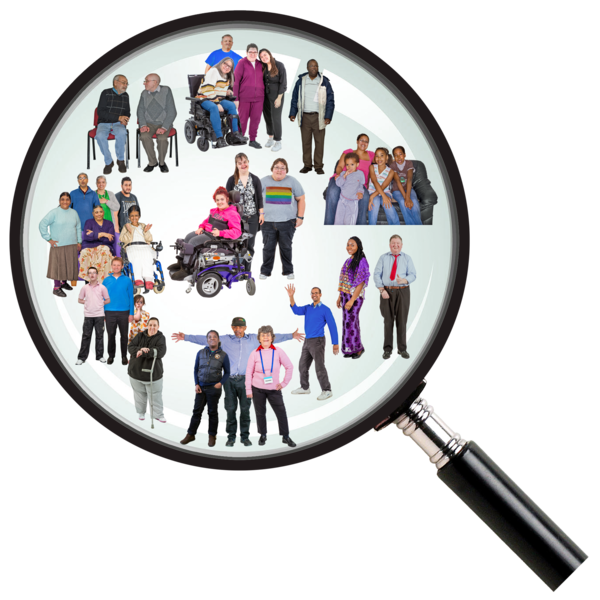 All autistic people can now be reported to LeDeR
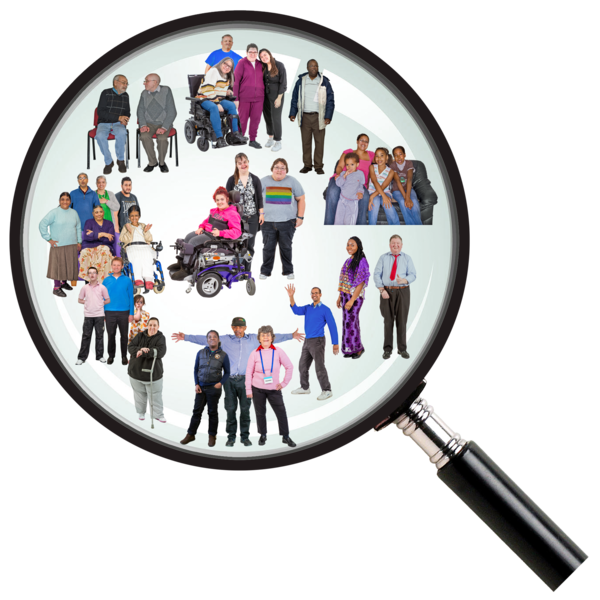 even if they don’t have a learning disability
In 2022 we heard about 110 autistic people who didn’t have a learning disability
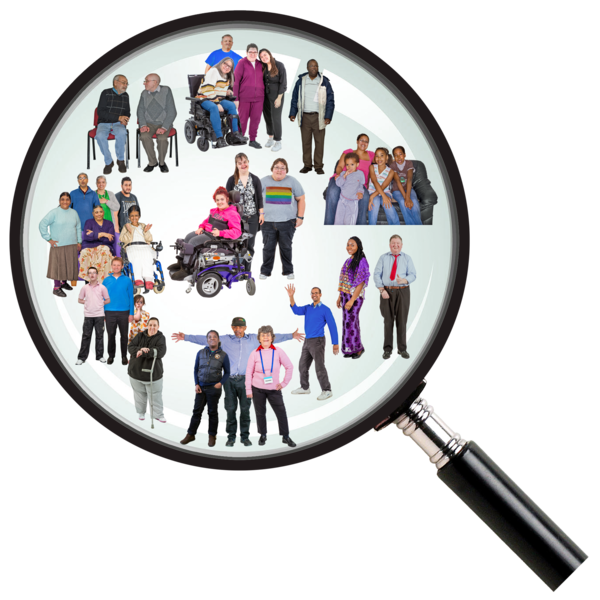 110
Most autistic people without a learning disability who died in 2022 were not reported to LeDeR
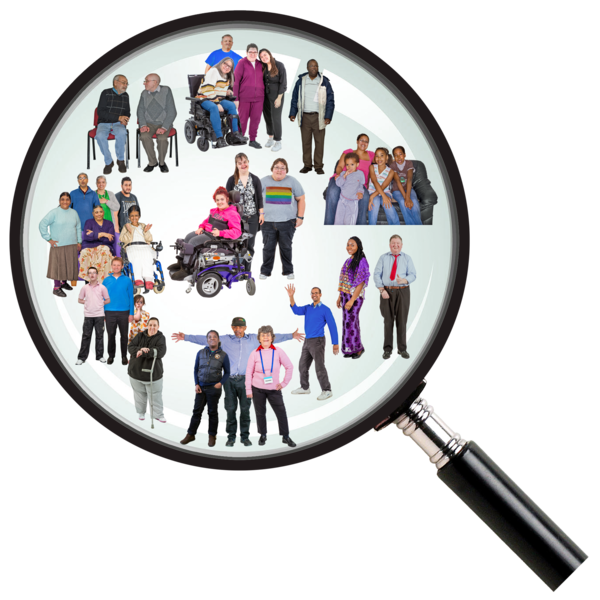 ?
We need to know more about their deathsso we can learn from it
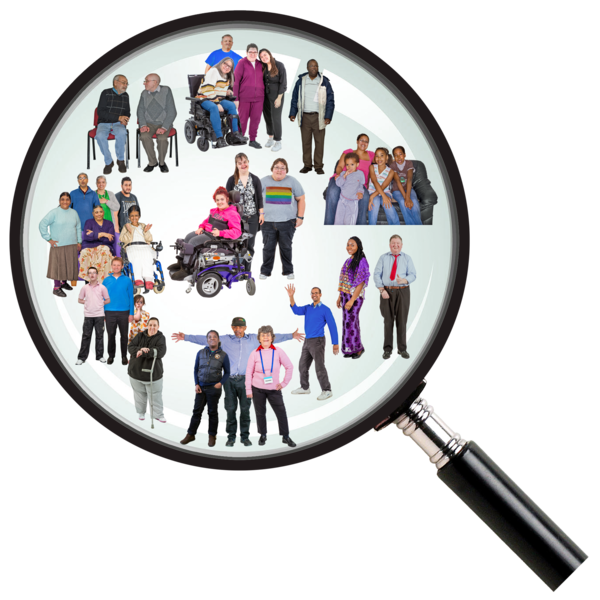 ?
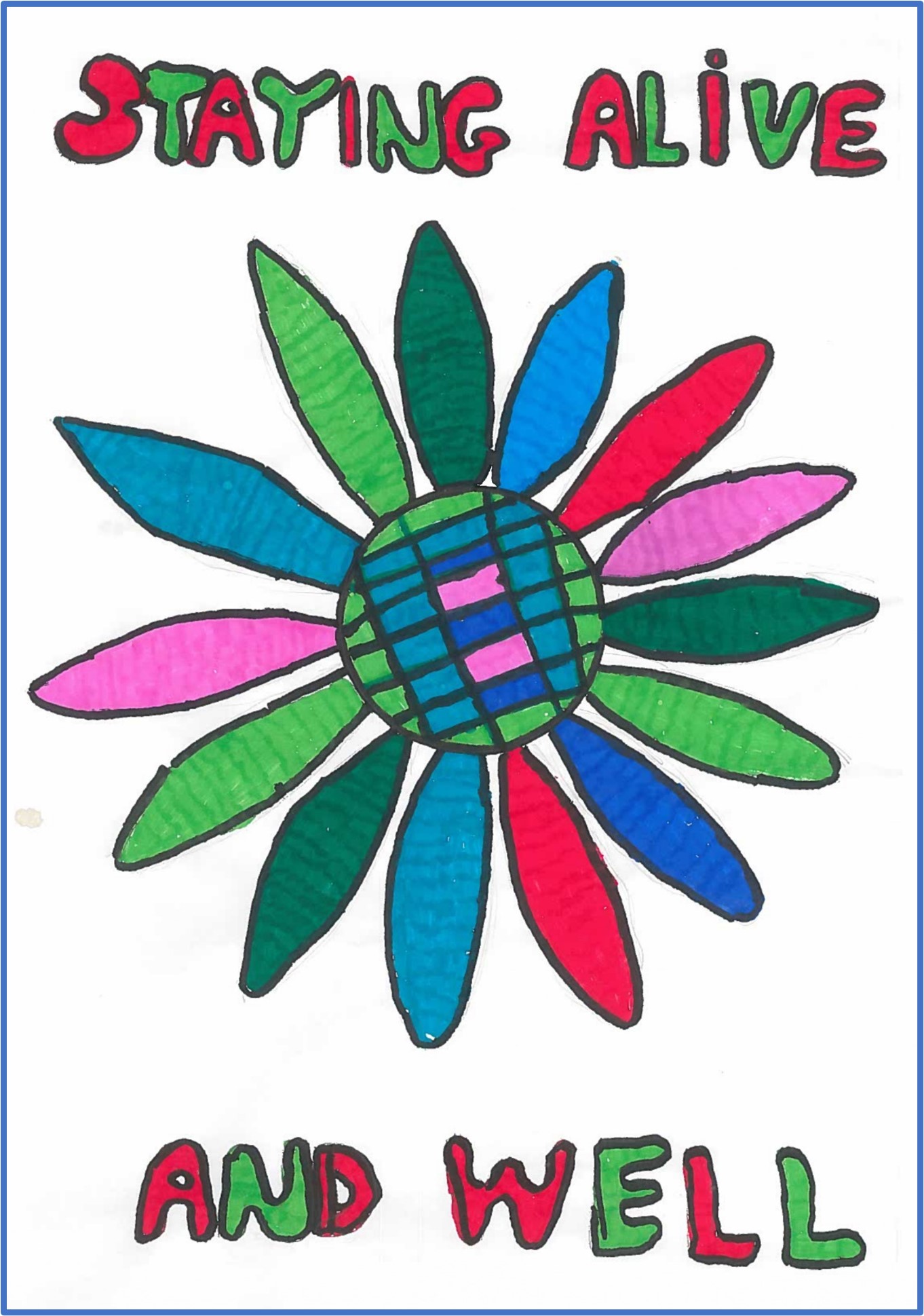 This video was produced by
the Staying Alive and Well Group.

We are a group of people who have a learning disability or who are autistic, meeting at Kingston University London:

Richard Keagan-Bull, Maggie Brennan, Amanda Cresswell, Frankie Cutri, Joanne Kennedy, Andrew Meyer, Lee Scott, Mark Shackleton, Sonia Reed, Wayne McGregor, Caroline Ogundeji, Sunny Sokhal.

We were supported by:

Irene Tuffrey-Wijne, Jonathon Ding and Natasha Marsland (Kingston University), Janice Wycherly and Dene Donalds (Pathways Associates), David Mahon (Foundation for People with Learning Disabilities), Ruwani Ampegama (Estia Centre) and Jeanette Gallivan-Young (Learning Disability Partnership Board - East Sussex).
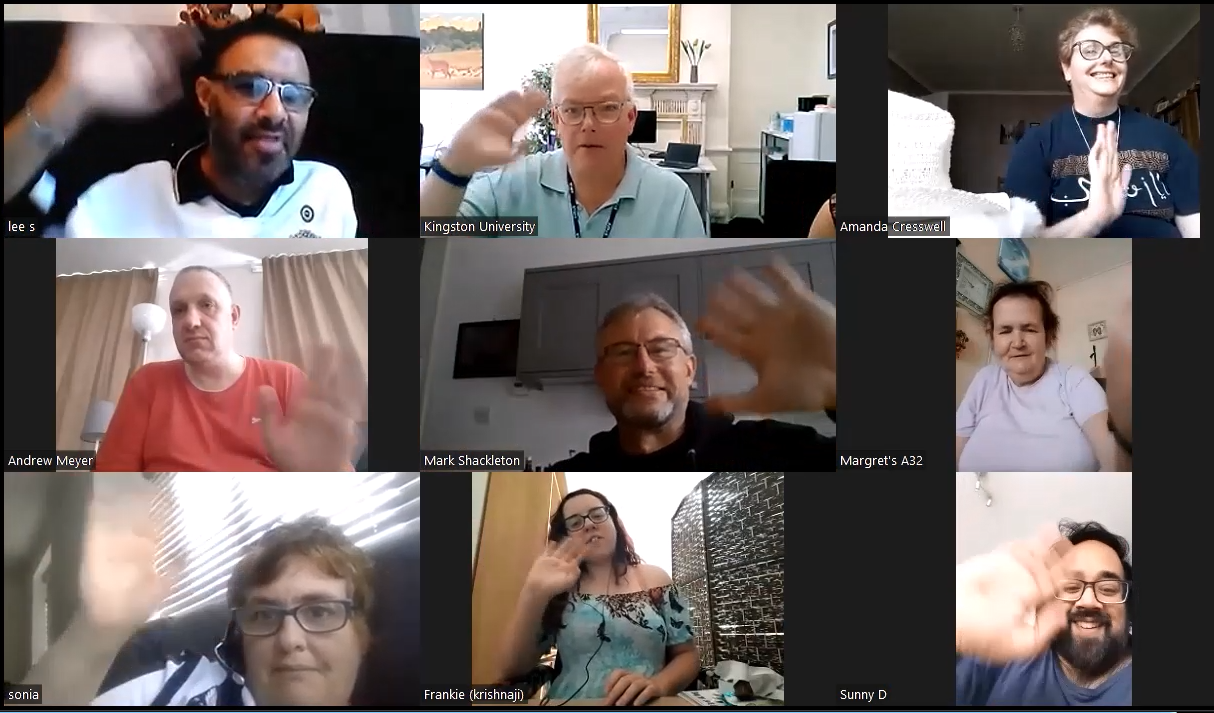 The Staying Alive and Well group is a co-production partnership. They are part of a collaboration led by King’s College London, supporting the NHS England. Gary is not a real person. He was made up to help explain the purple part.
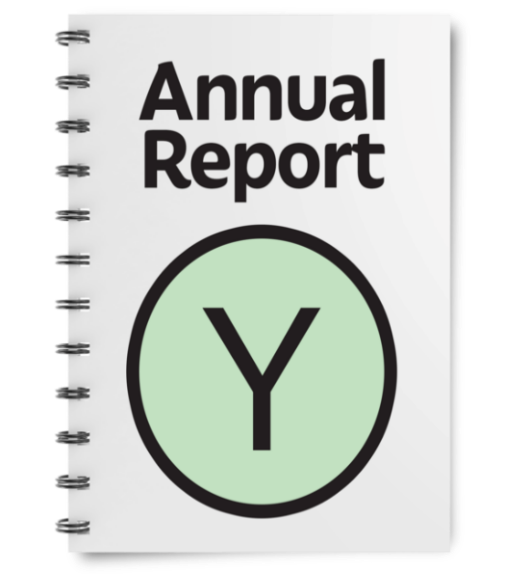 This is a video introduction to the full 2022 Annual Report for LeDeR: Learning from Lives and Deaths – People with a Learning Disability and Autistic People.The following versions of this report are freely available here: www.kcl.ac.uk/research/lederThe full 2022 Annual ReportAn easy-read video versionAn easy-read pdf versionThis video can be freely used, but must remain unaltered.
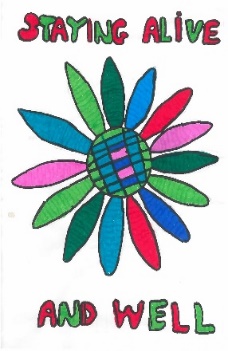